Classroom Spaces
Classrooms, Seminar Rooms, and Lecture Halls
Cullen Building
CULLEN
300

28’ x 25’
A = 700 sq ft

CAPACITY
12
28’
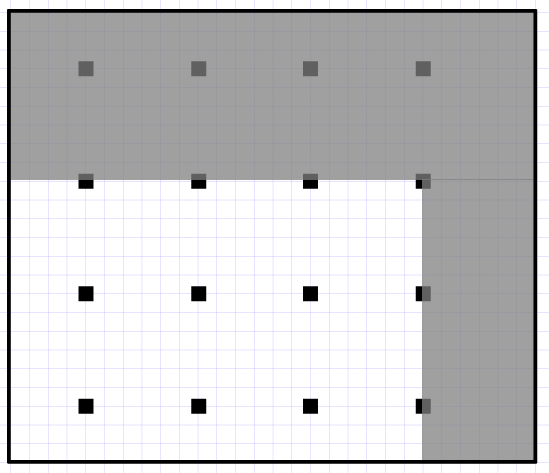 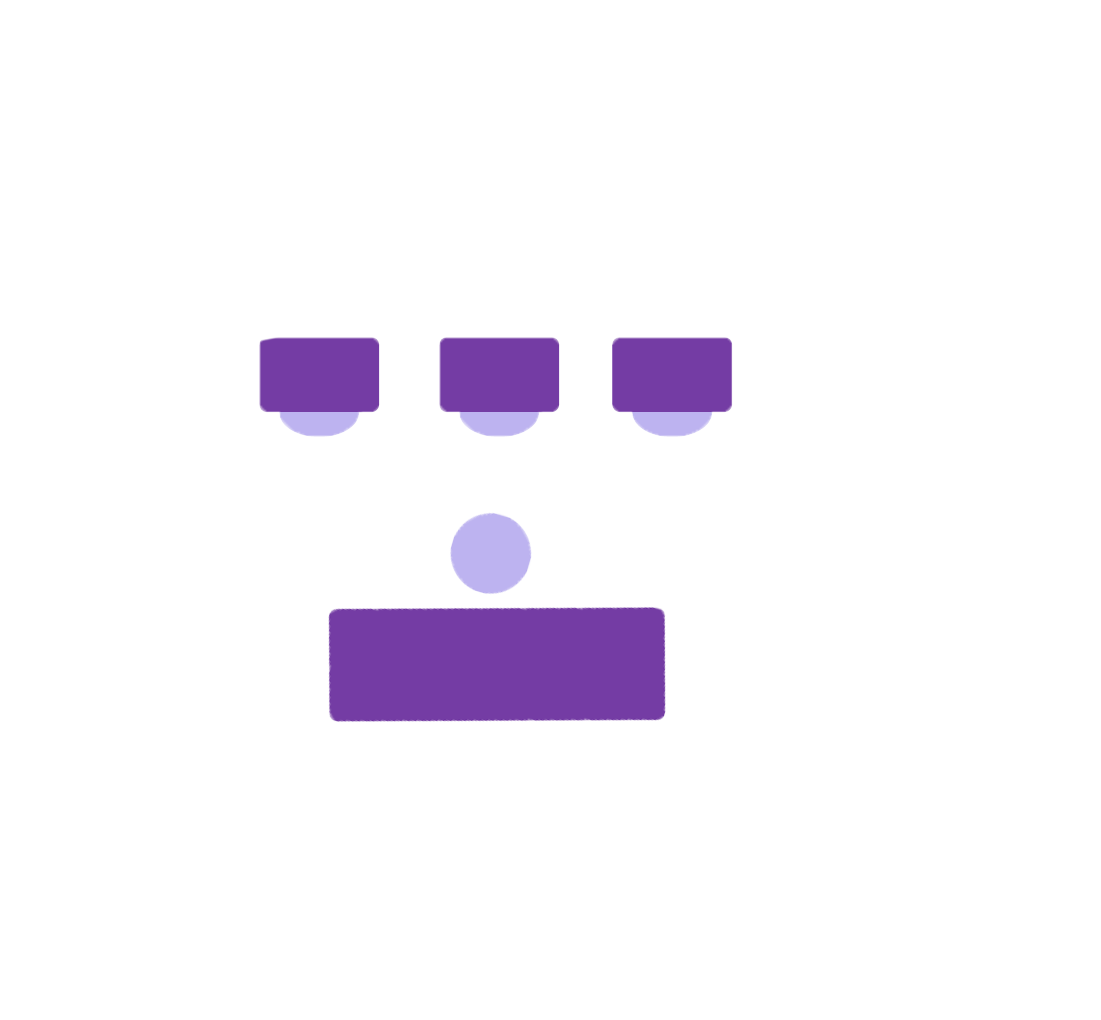 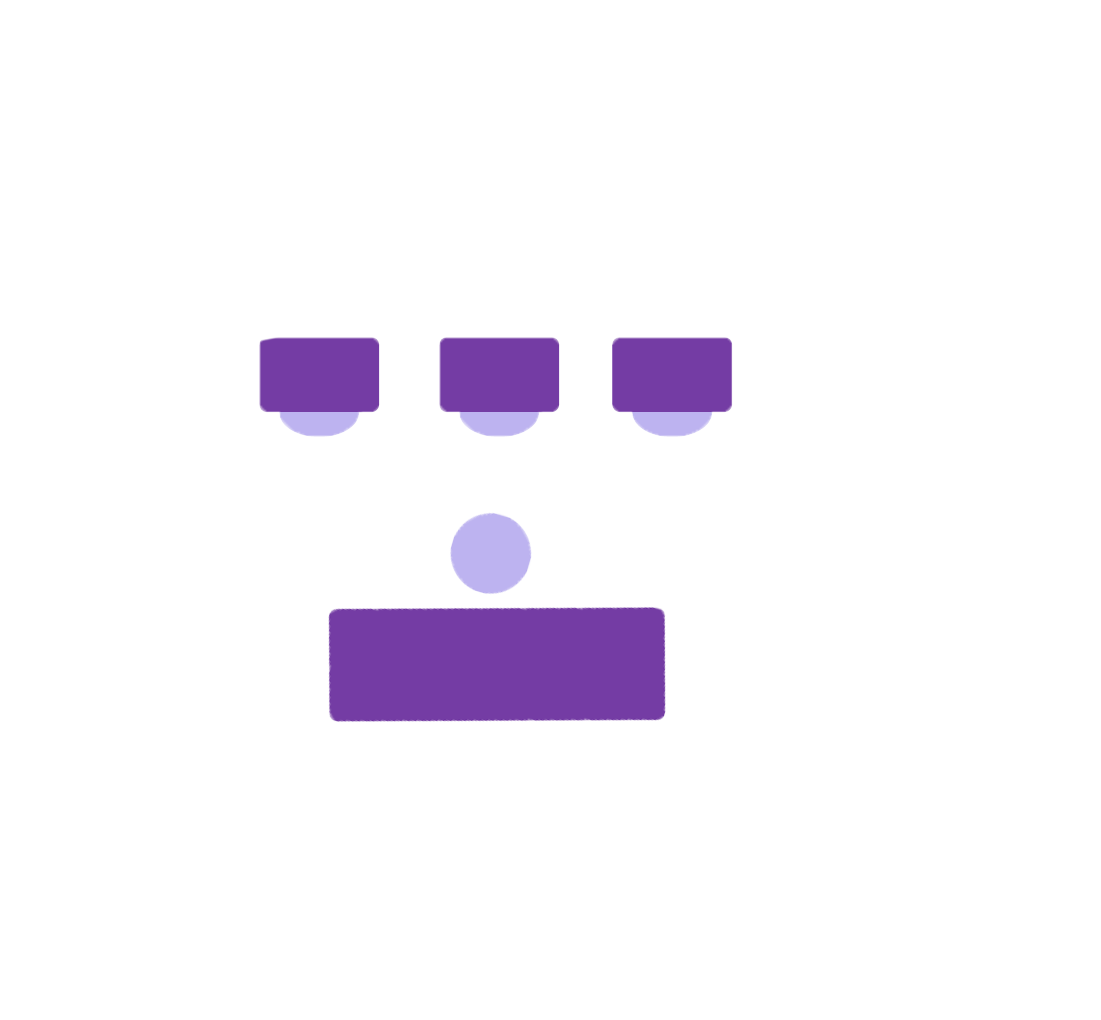 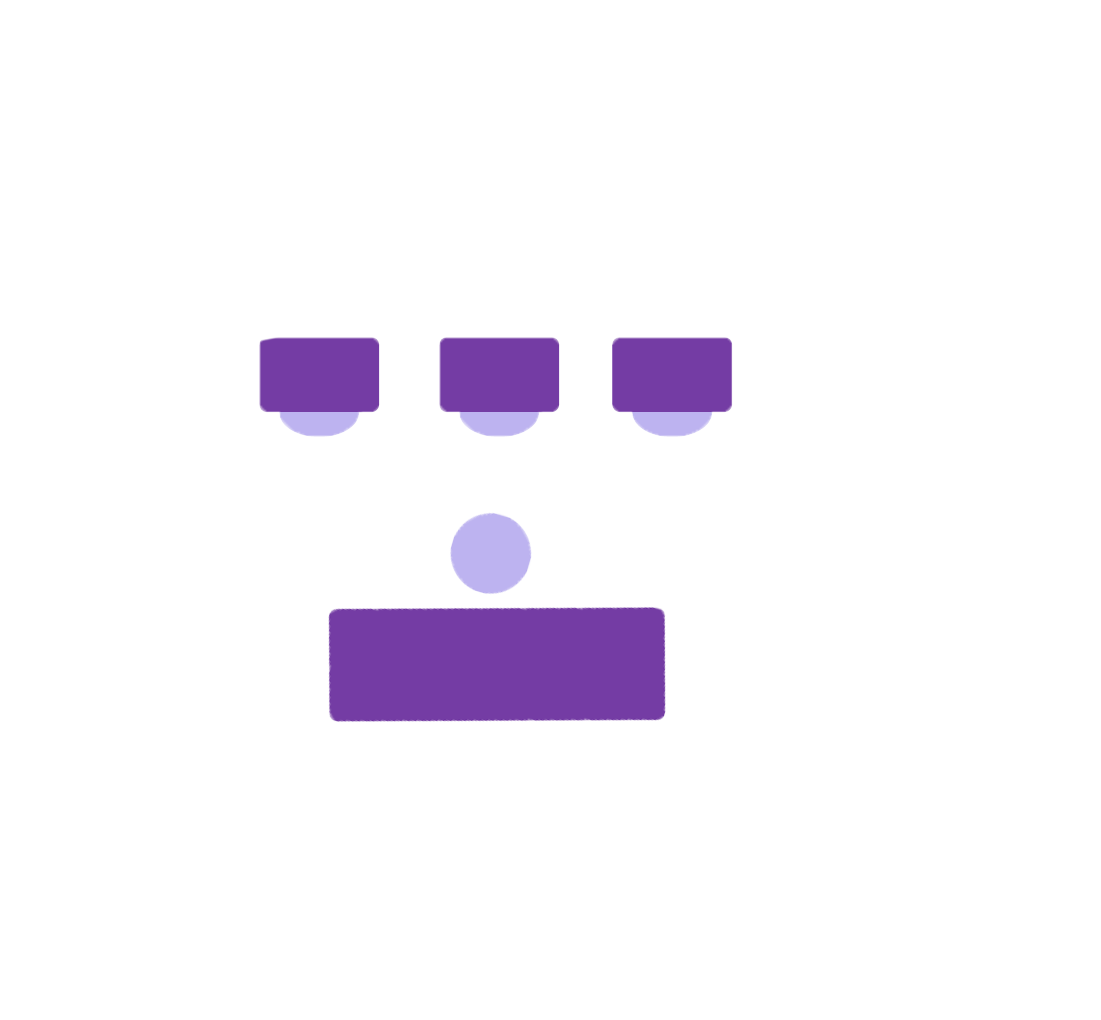 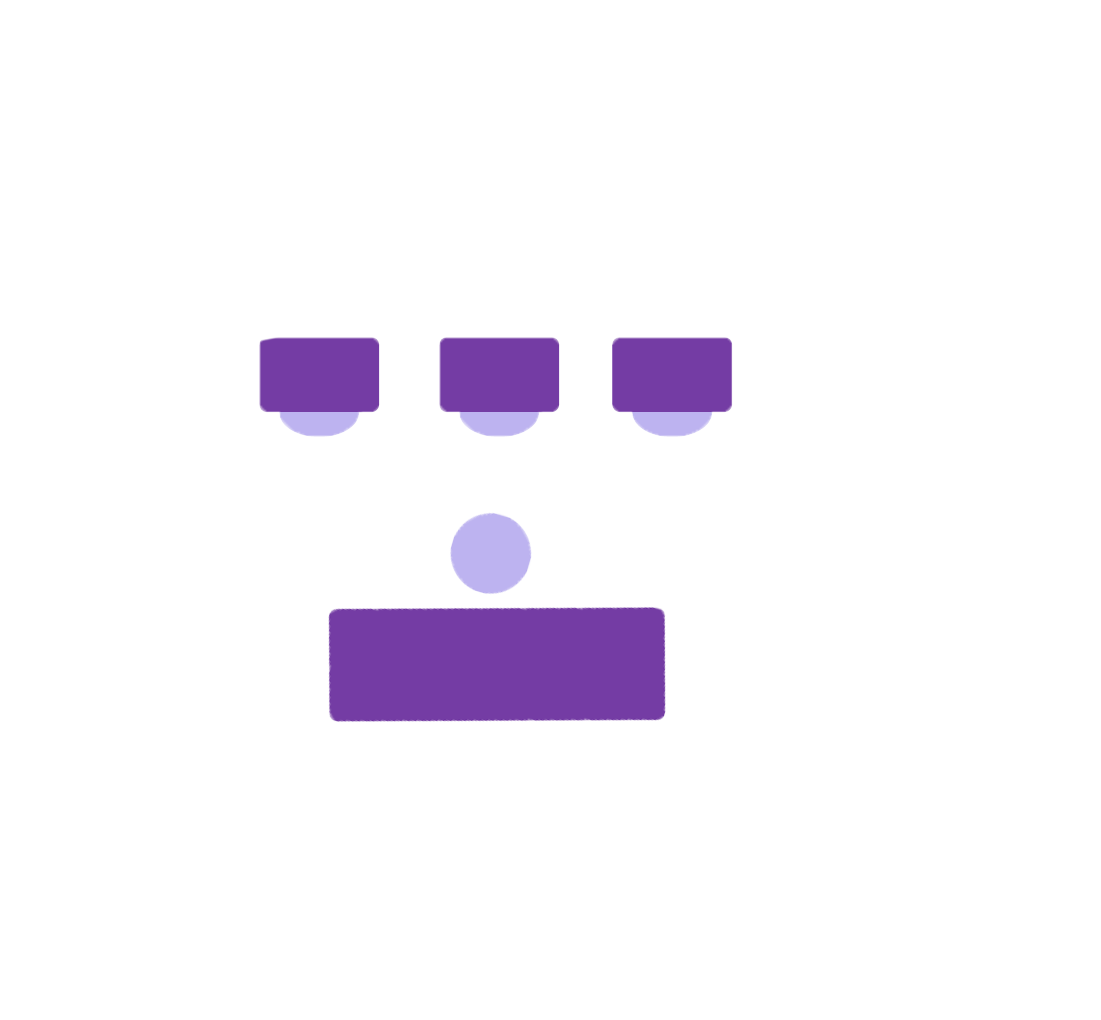 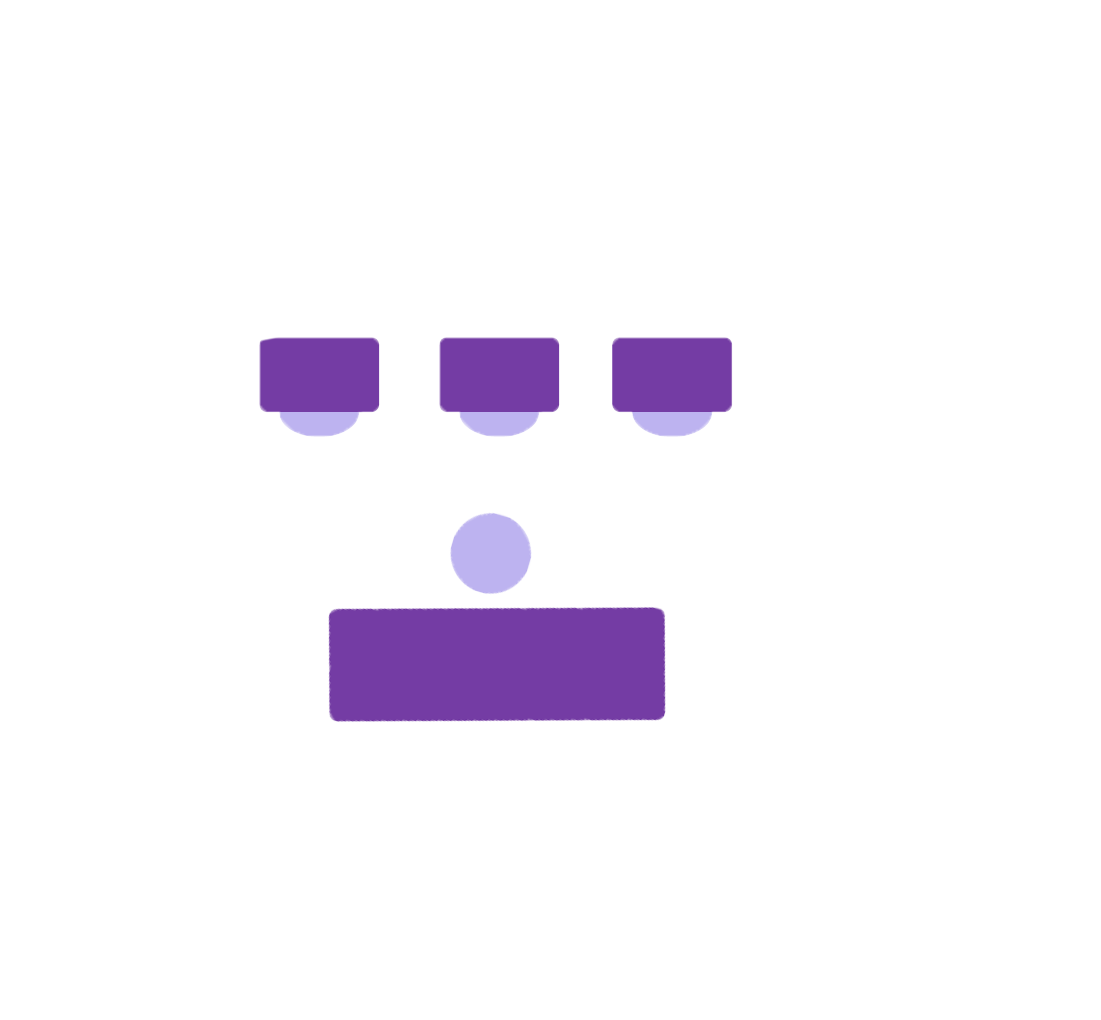 25’
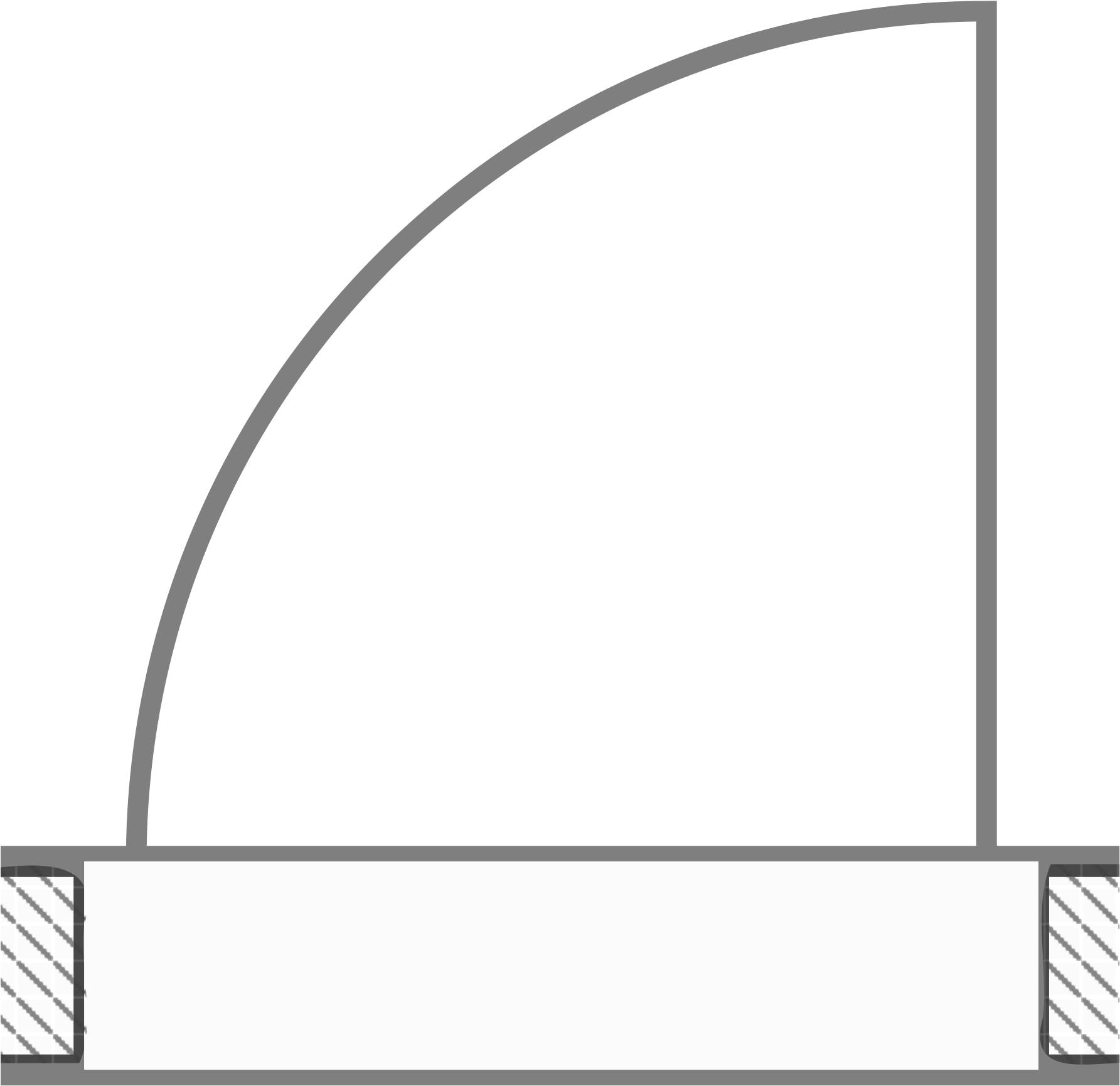 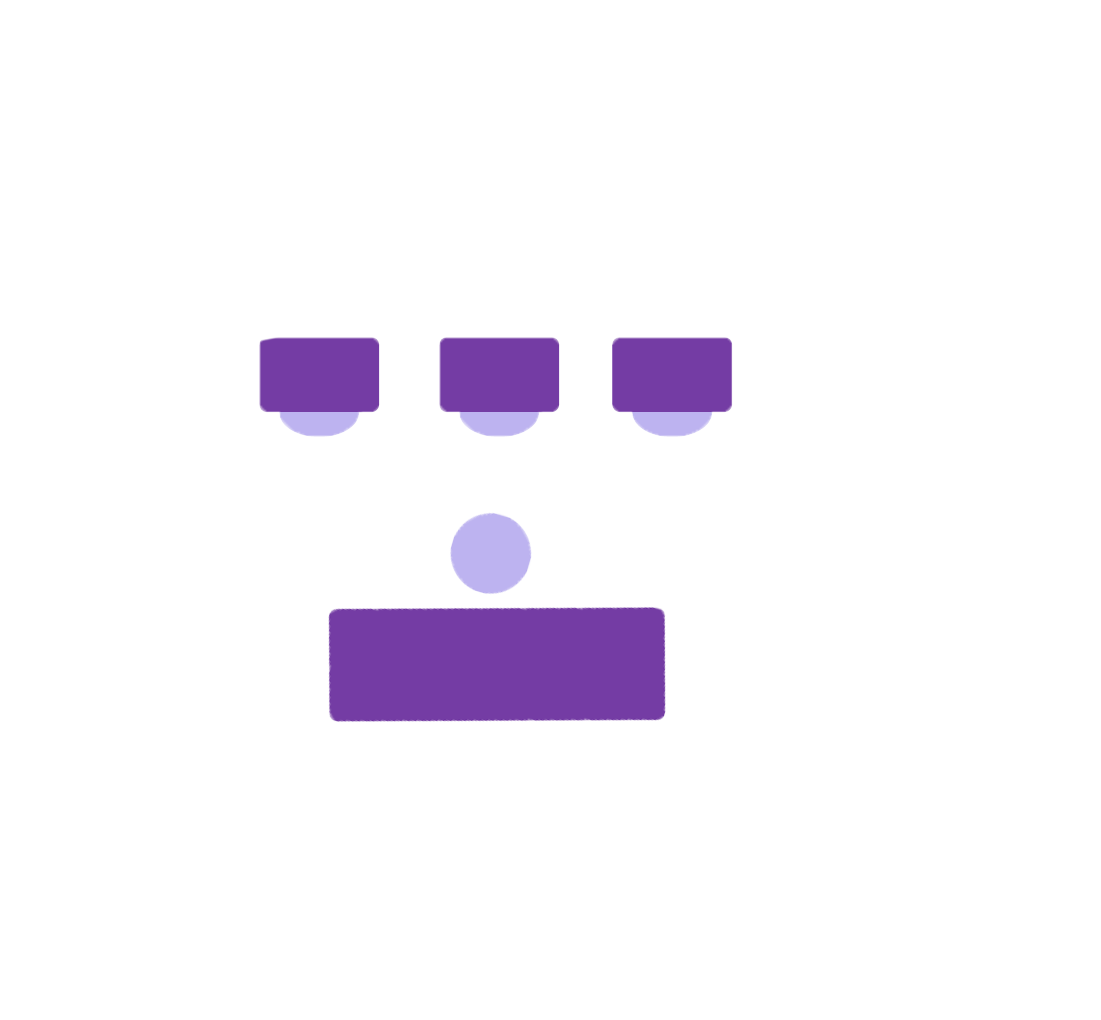 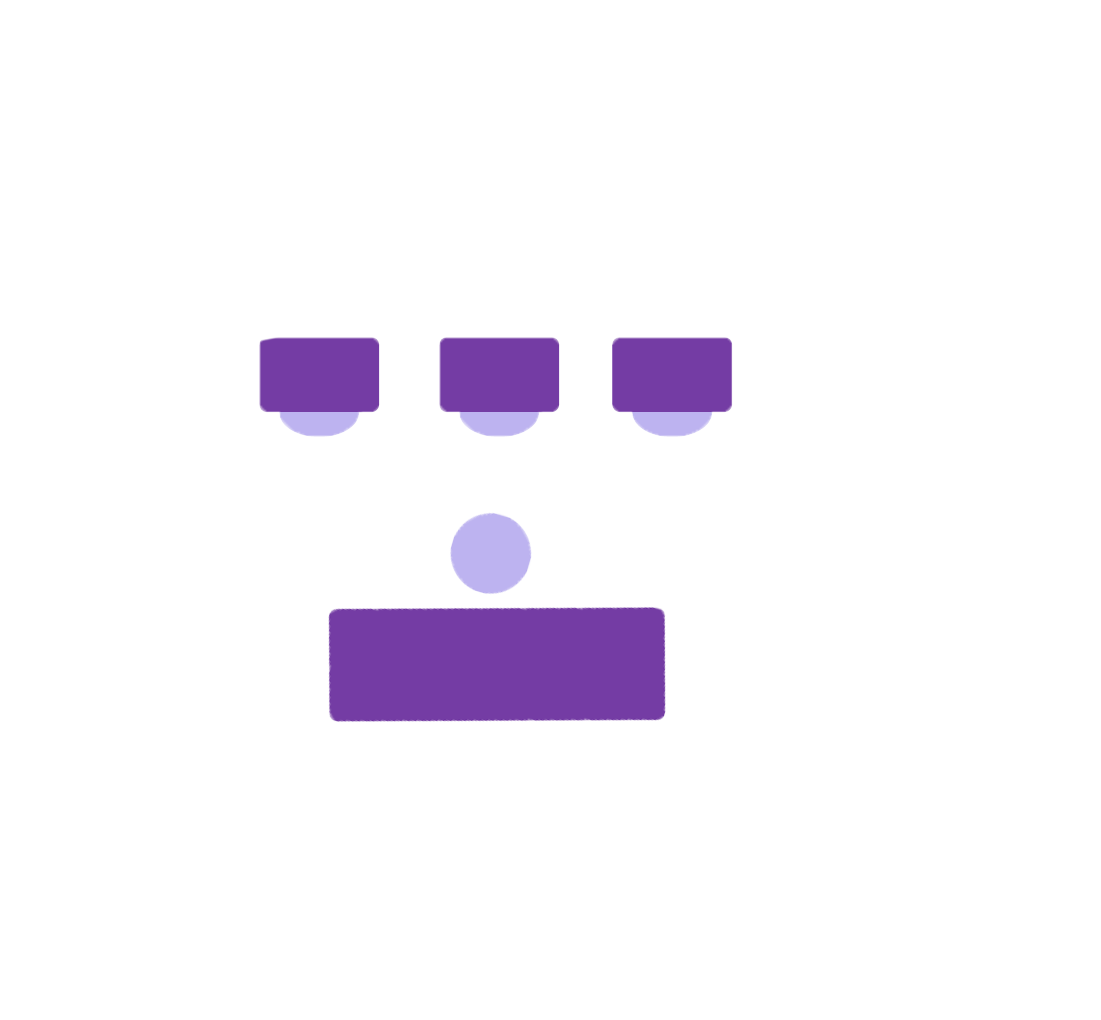 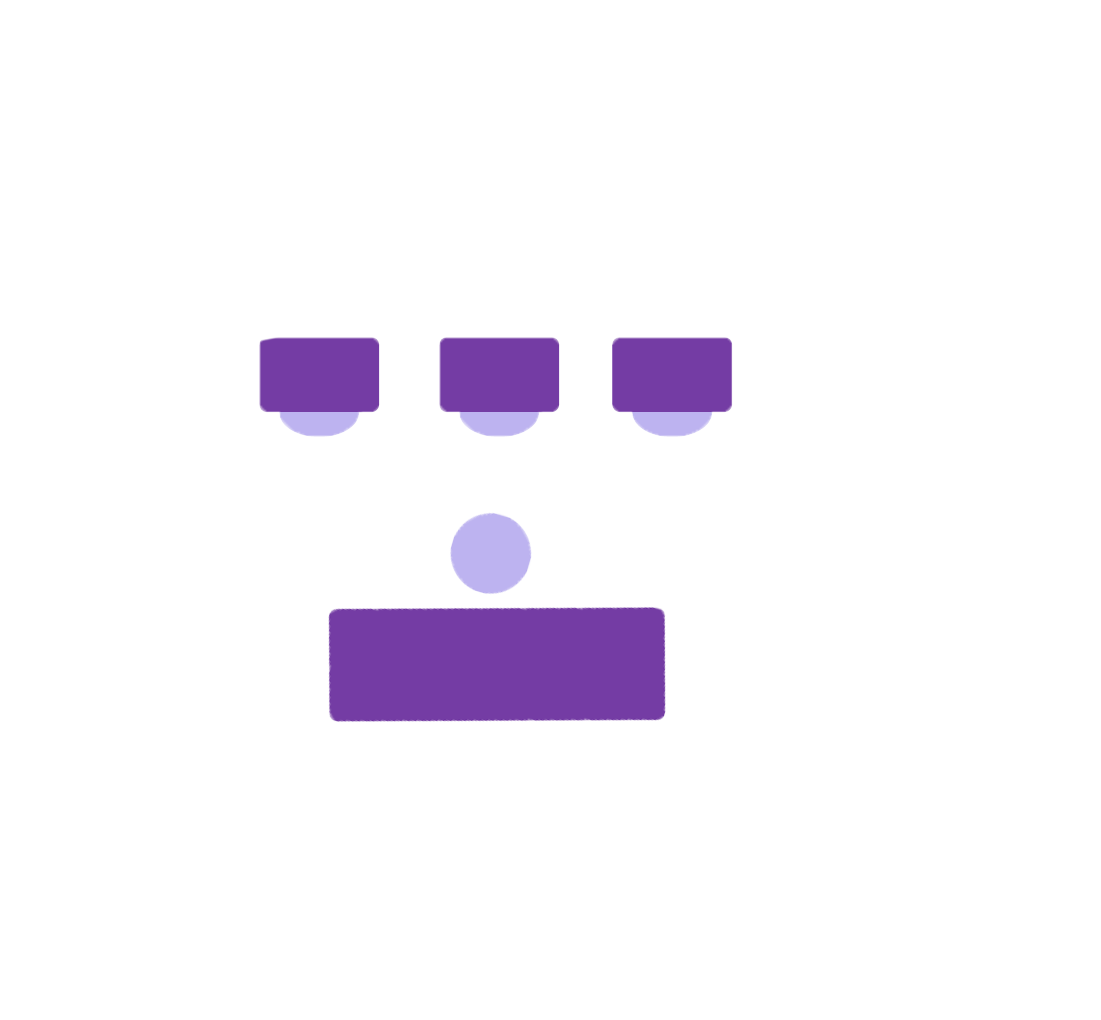 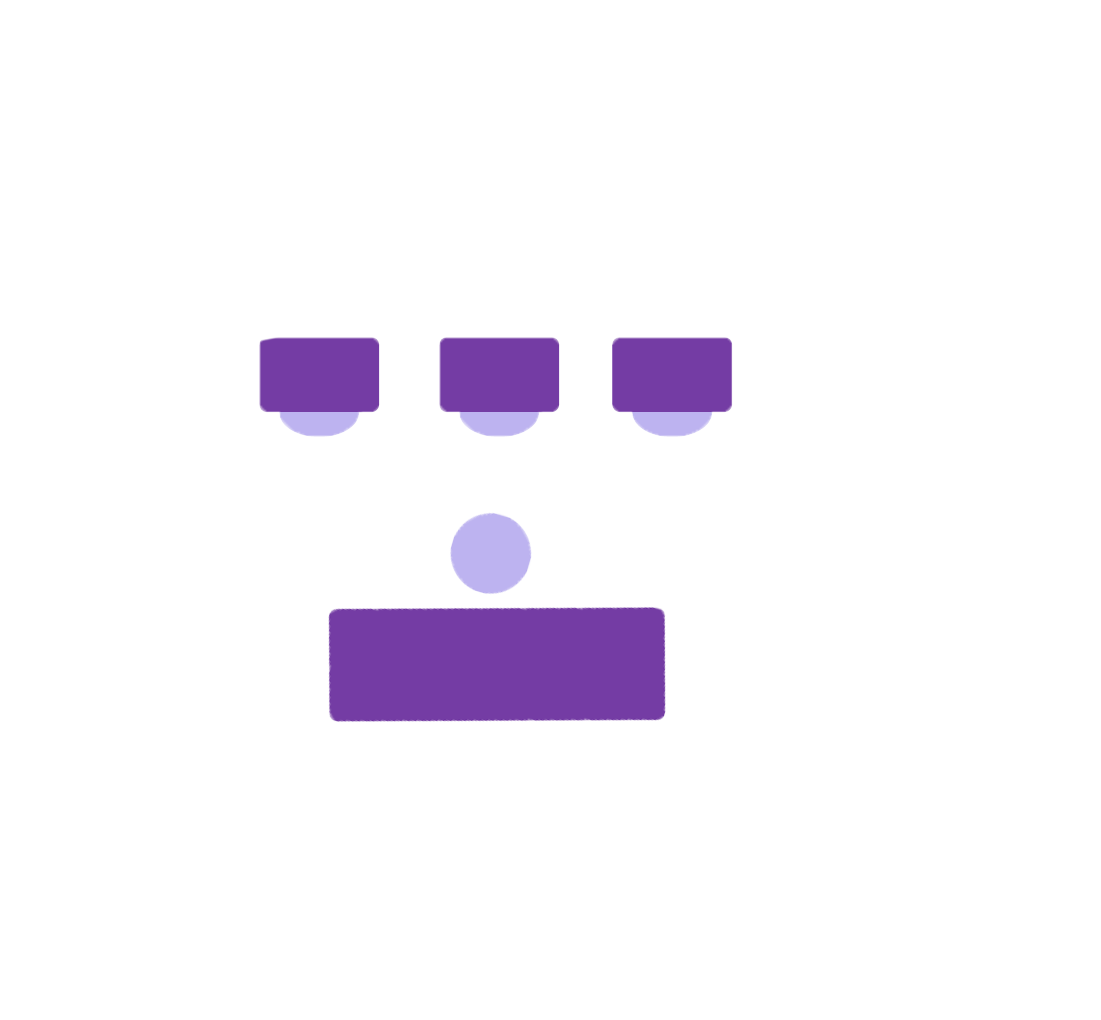 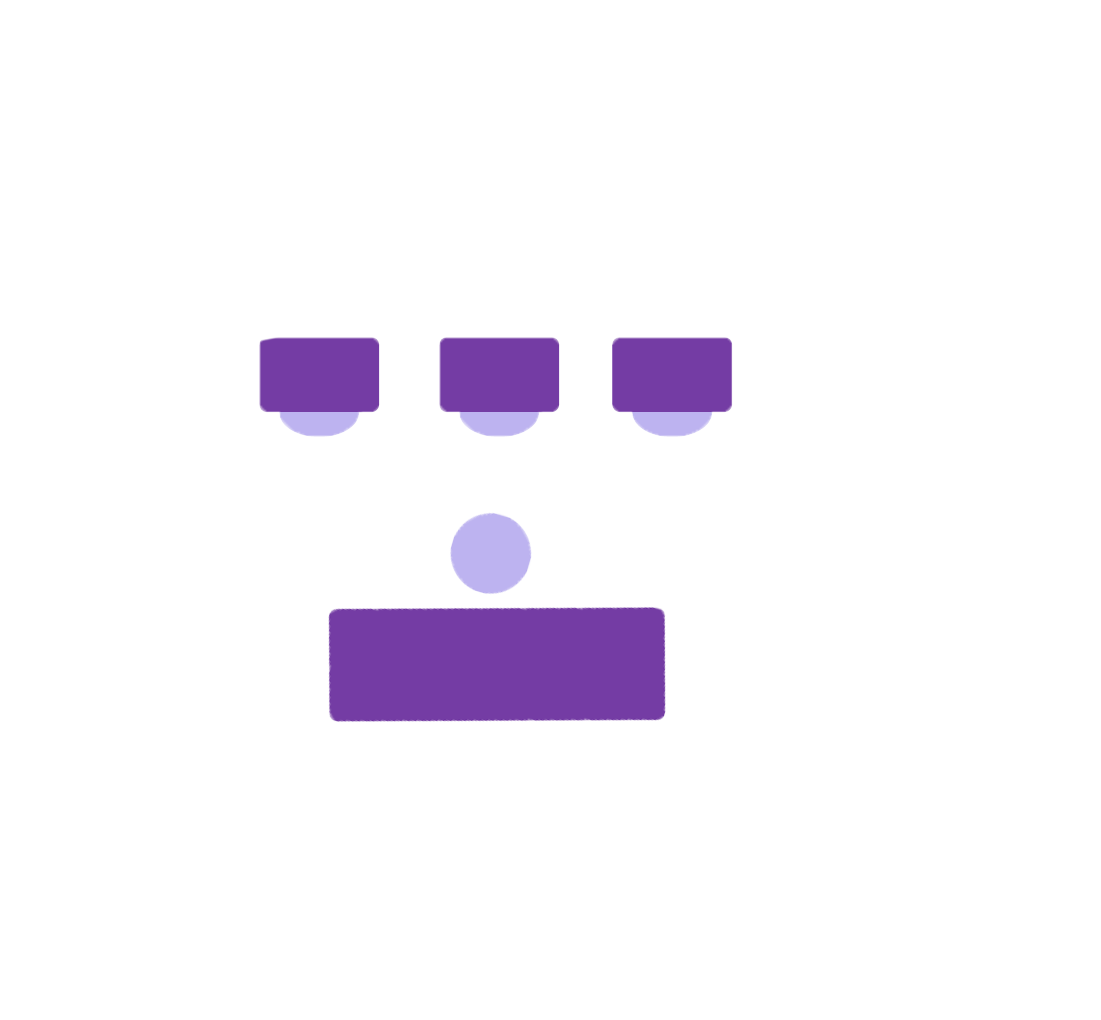 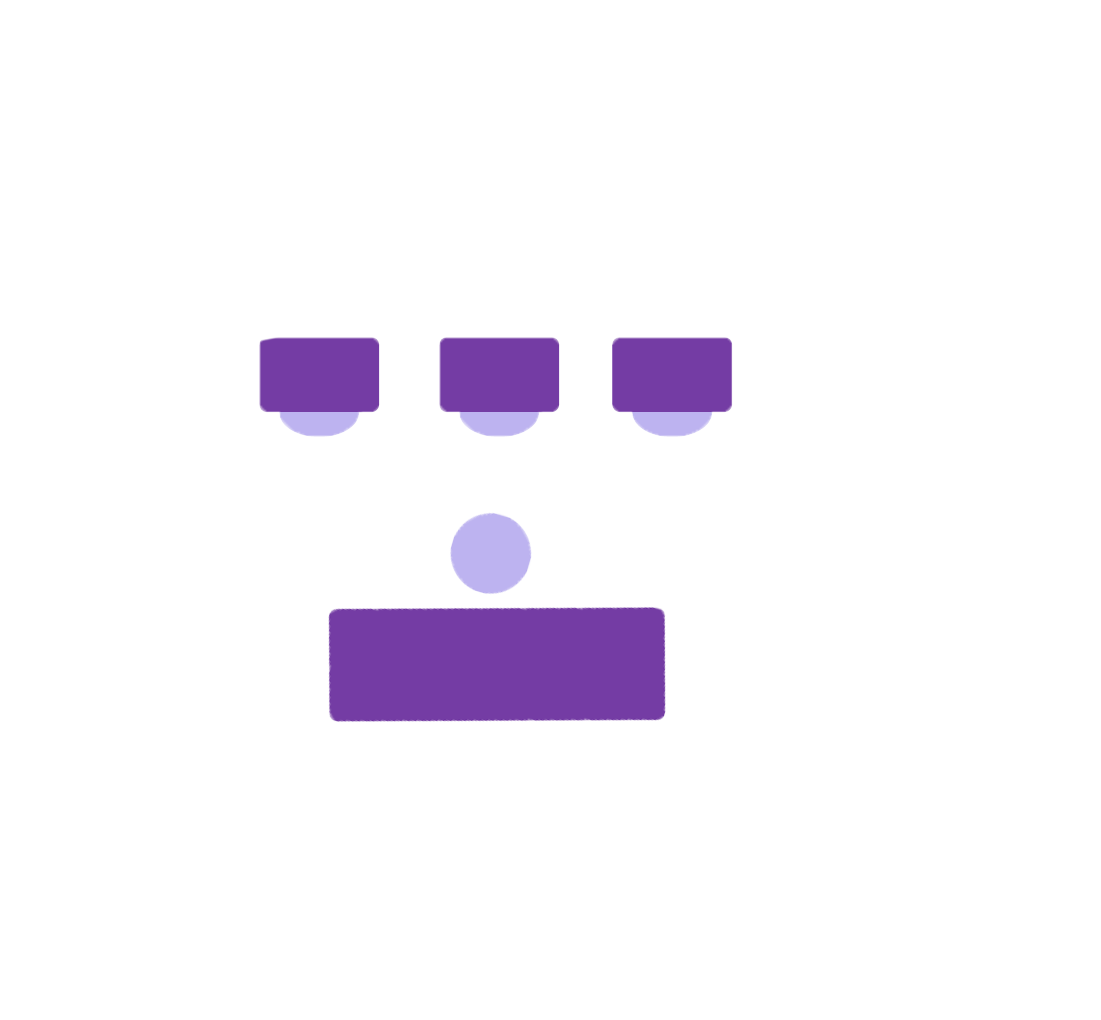 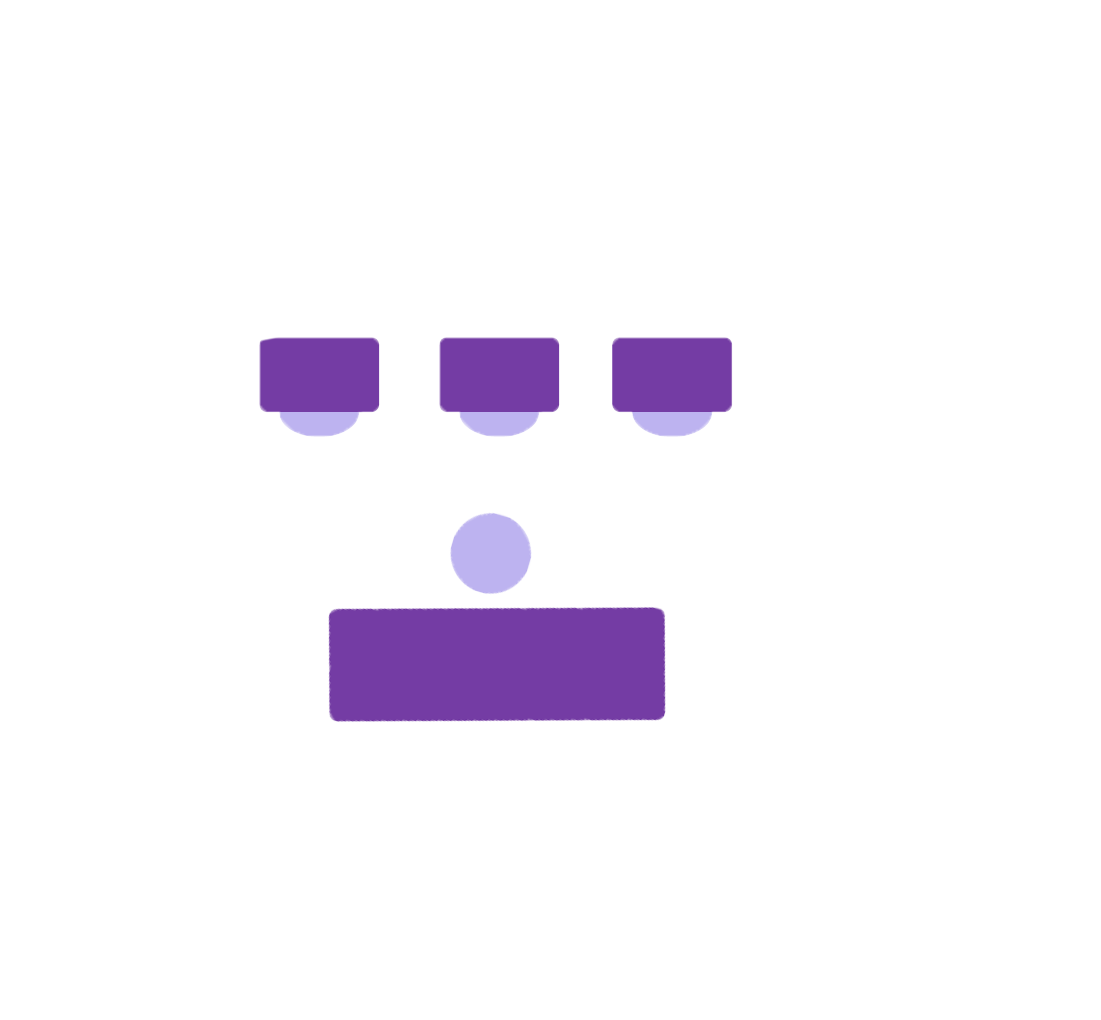 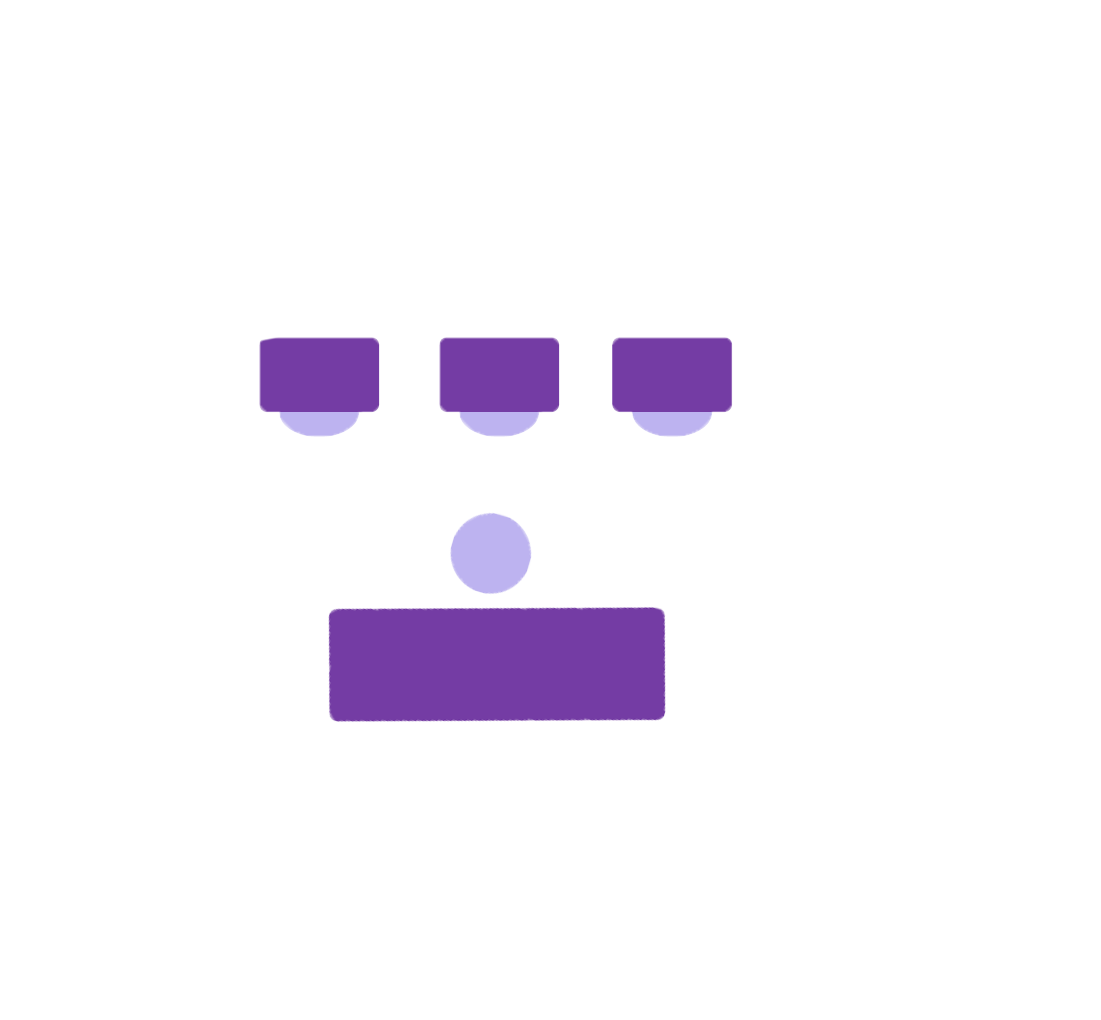 [Speaker Notes: 35 Desks]
CULLEN
310

38’ x 27’
A = 1026 sq ft

CAPACITY
18
38’
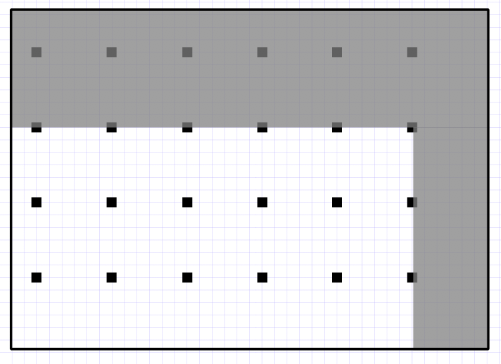 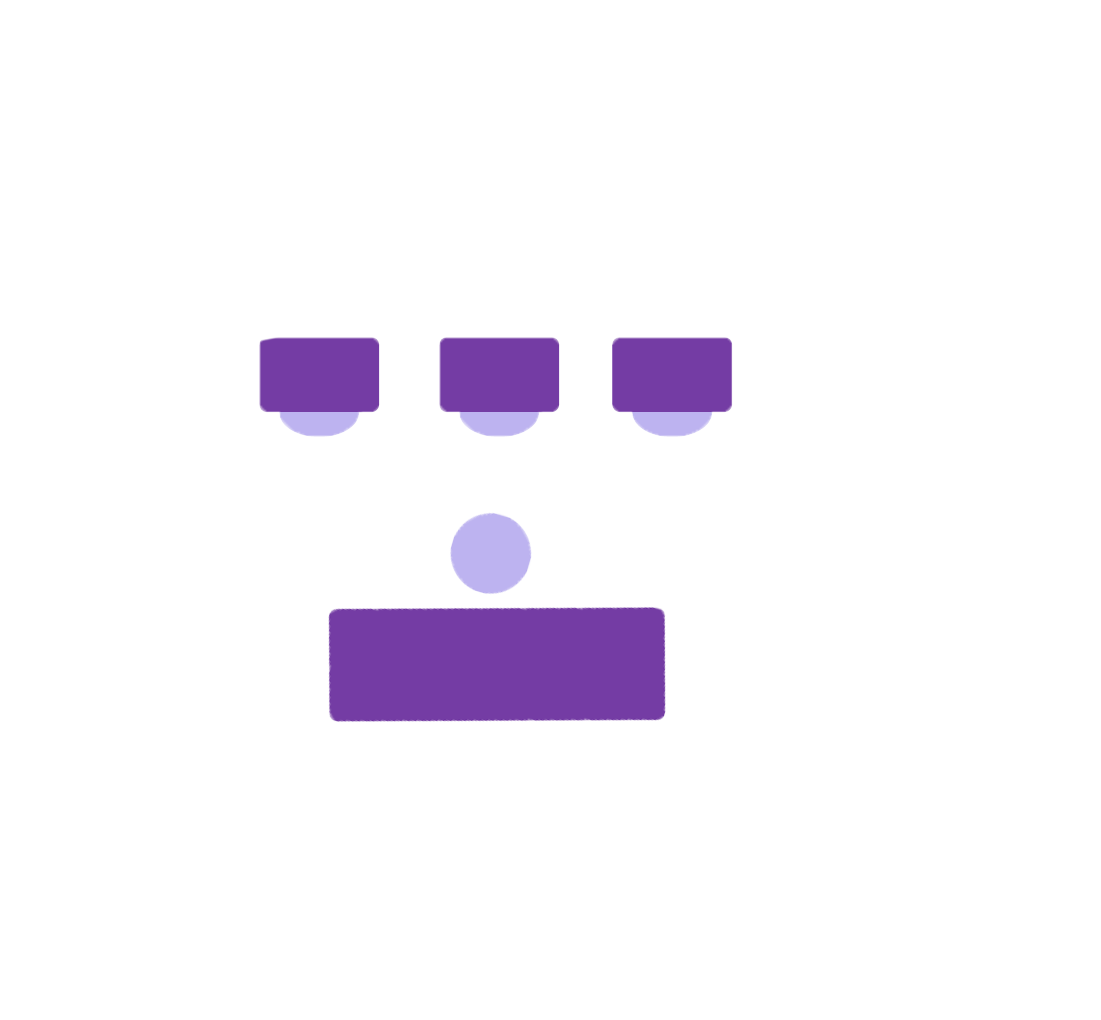 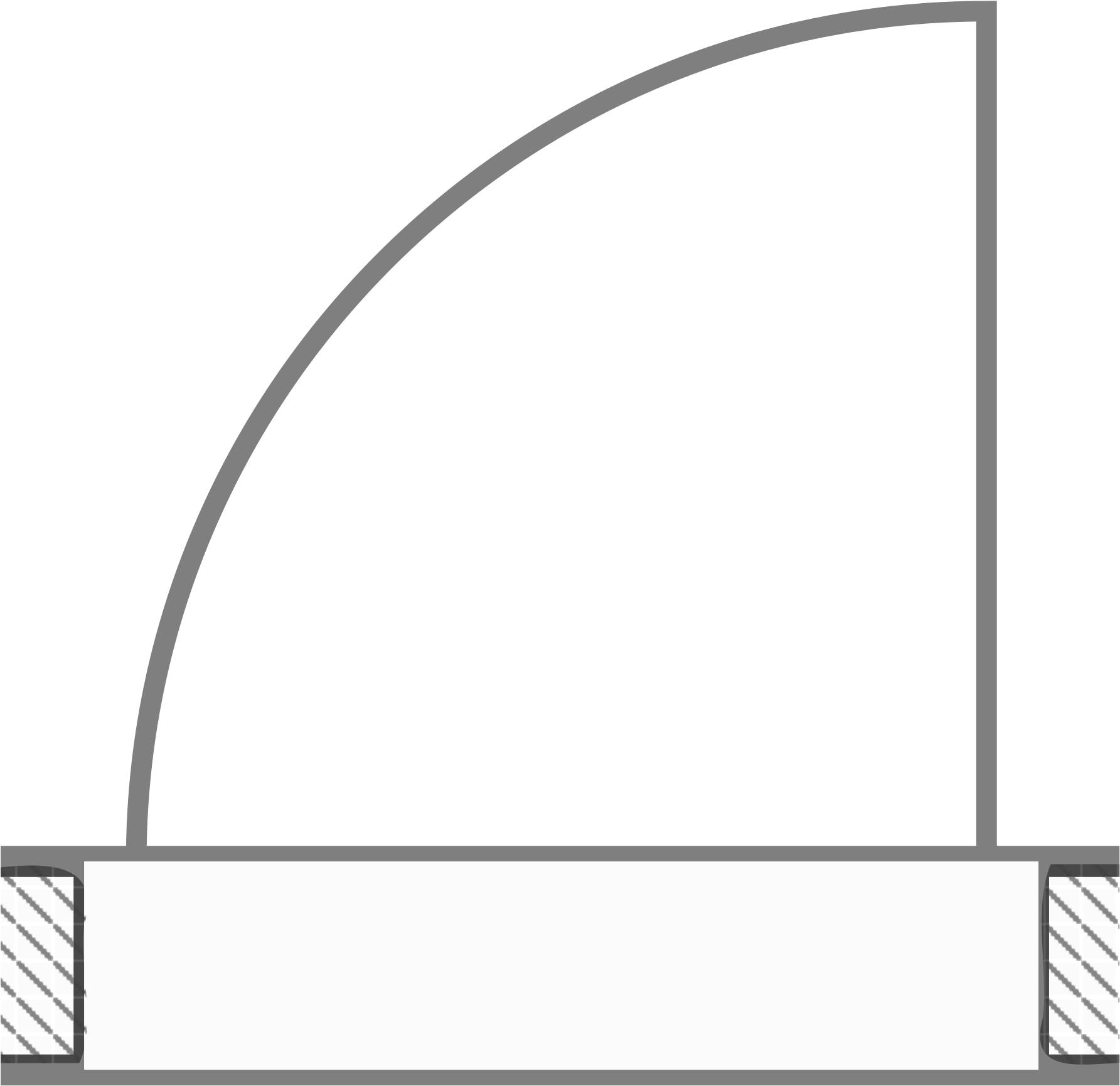 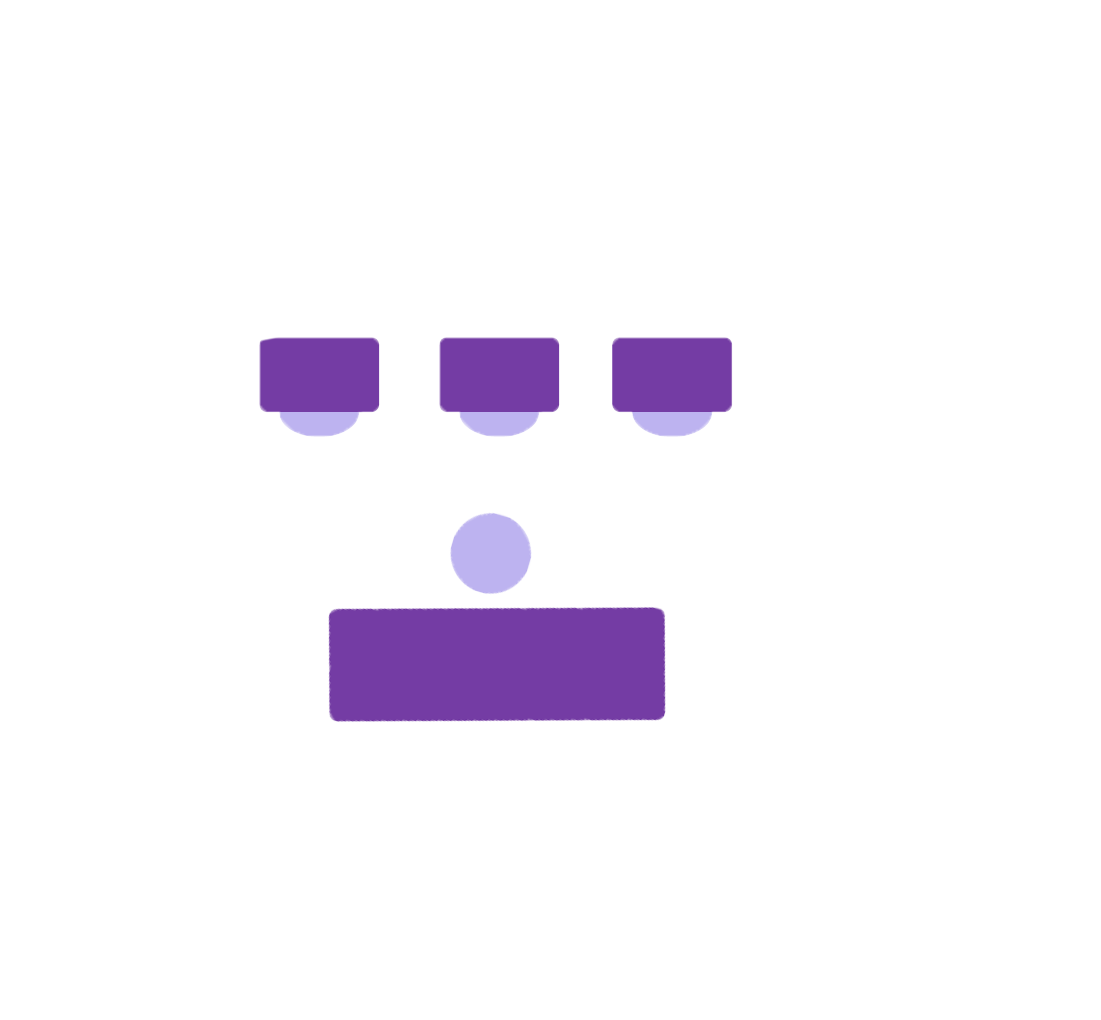 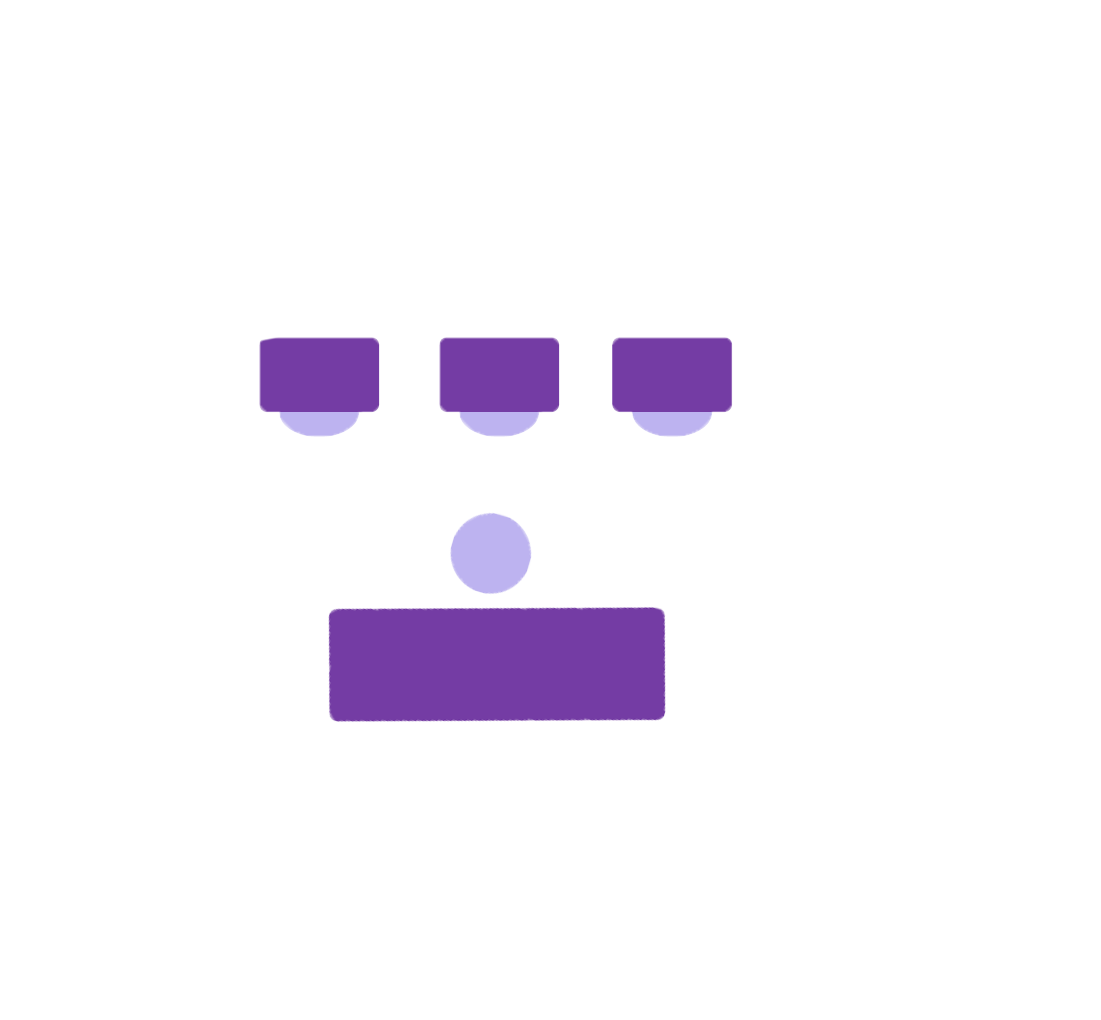 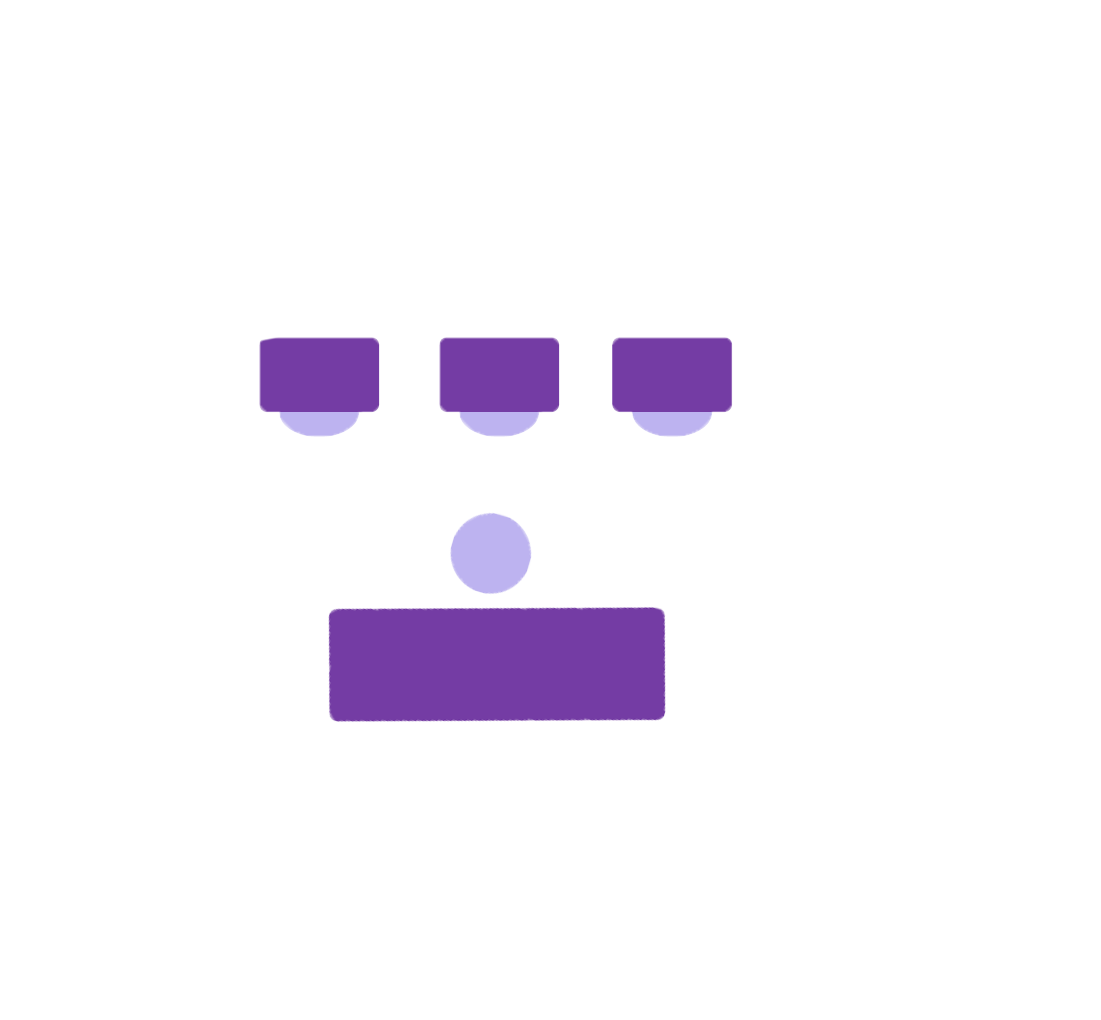 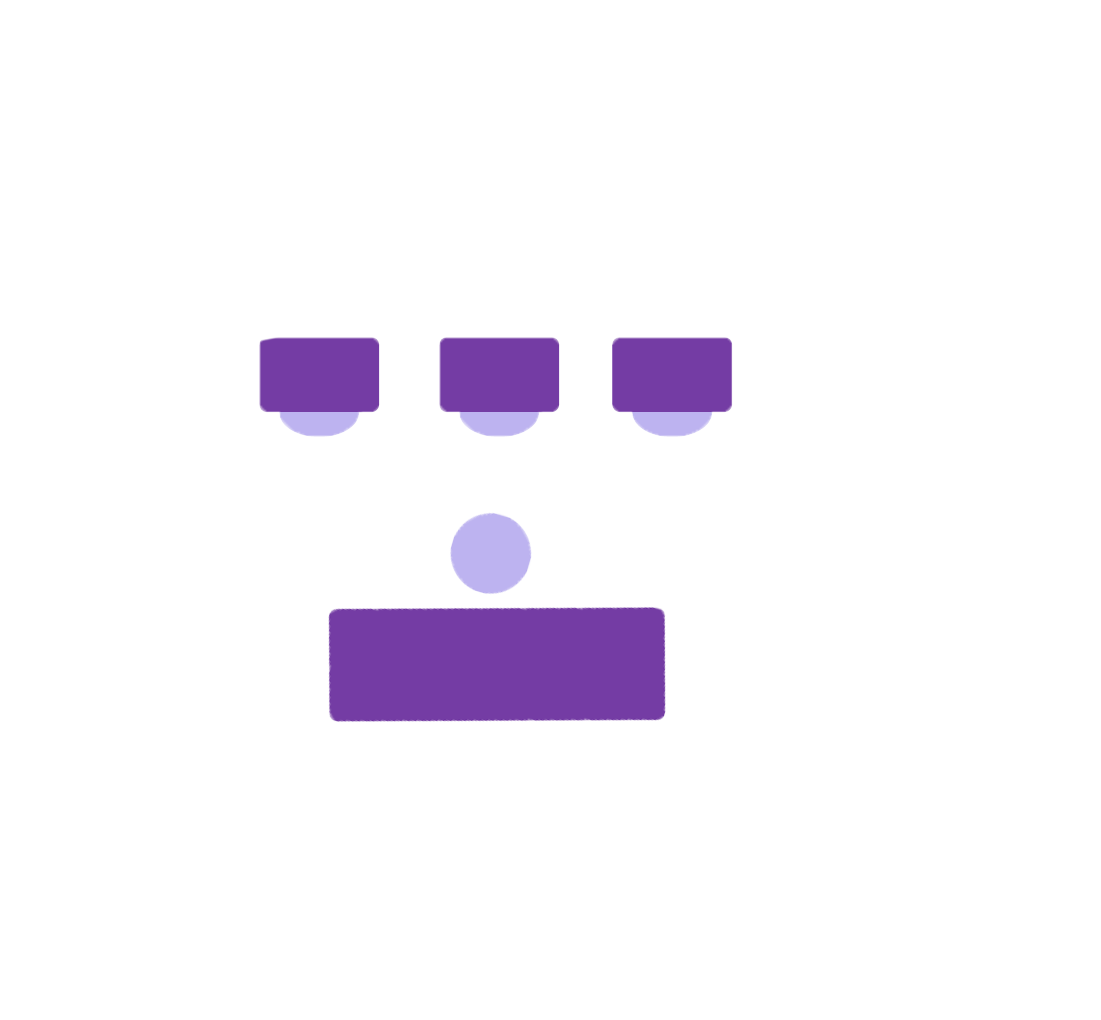 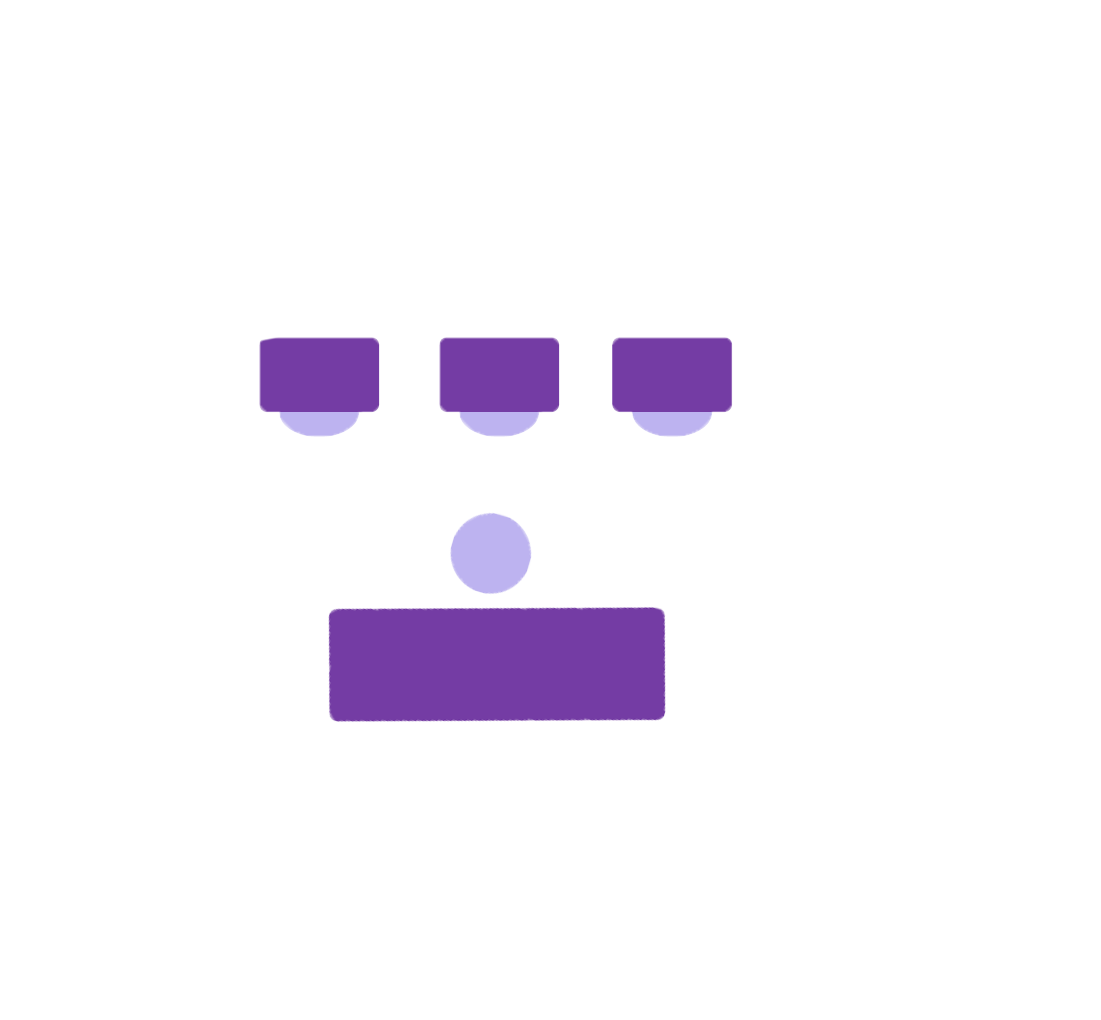 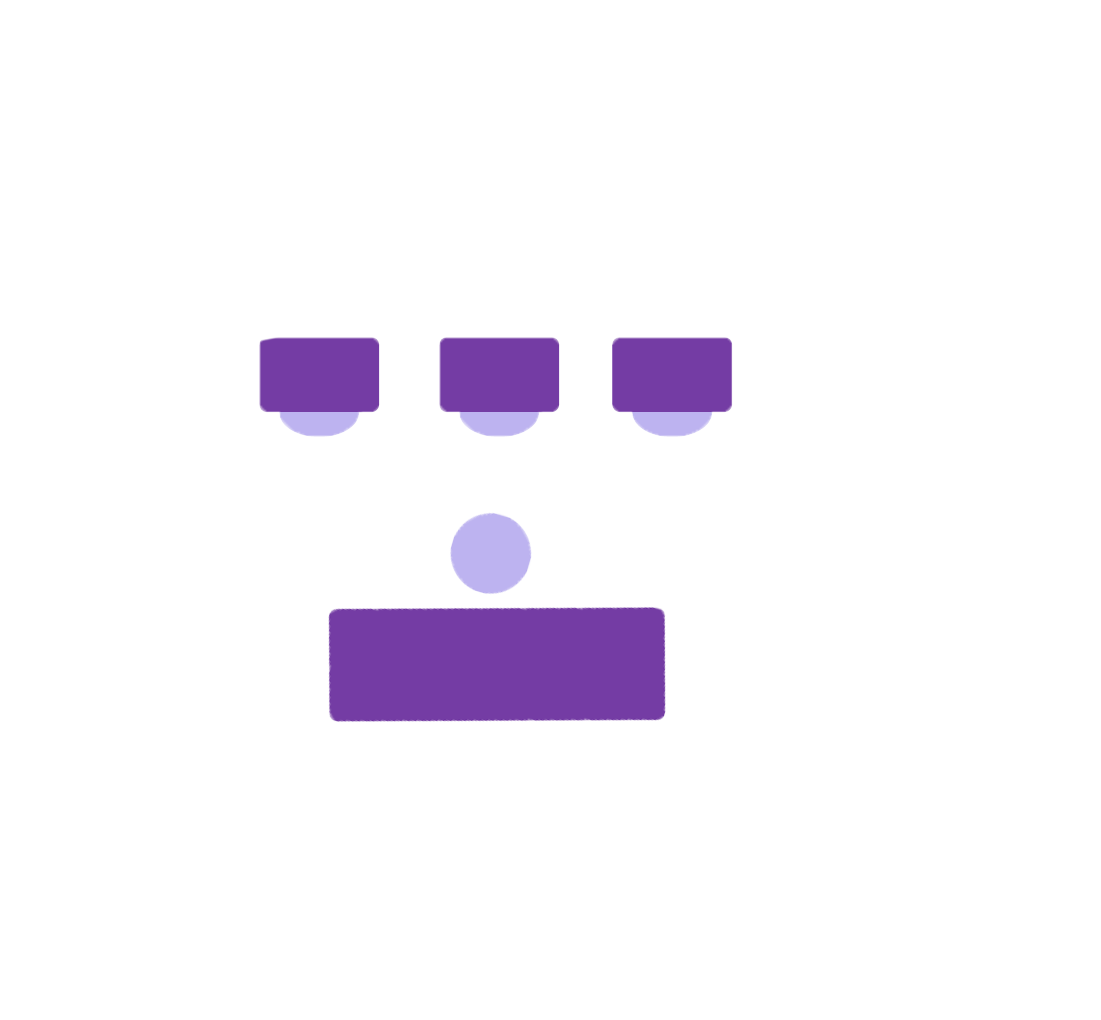 27’
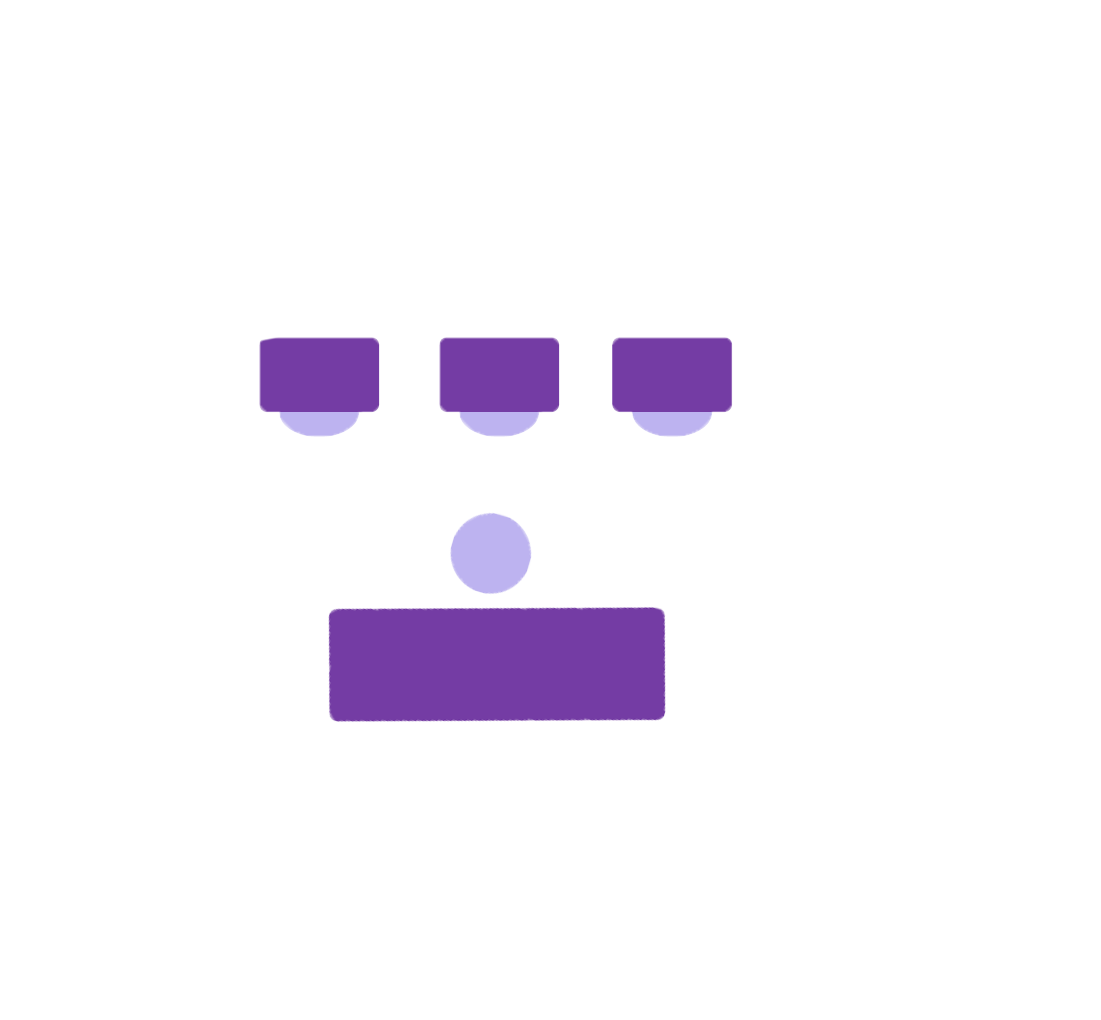 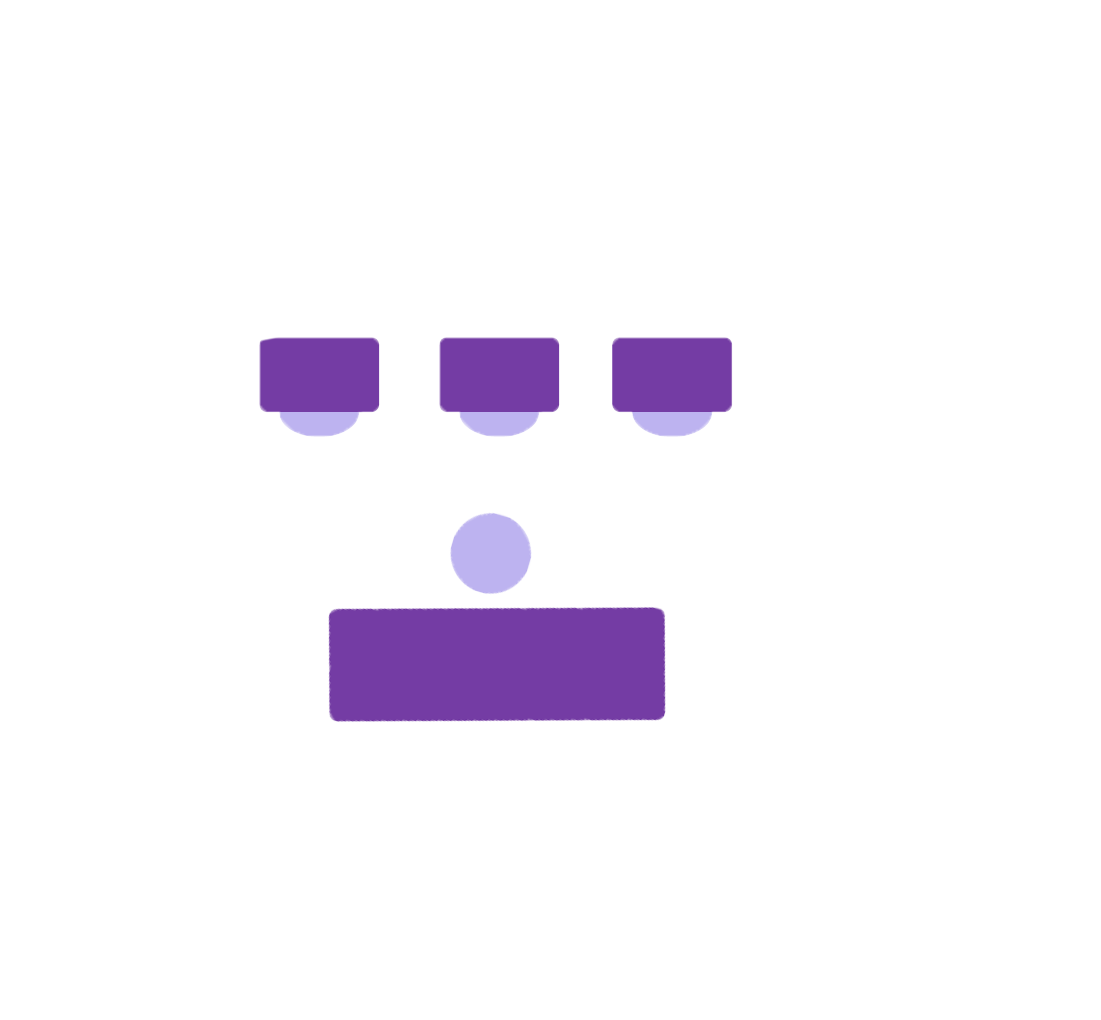 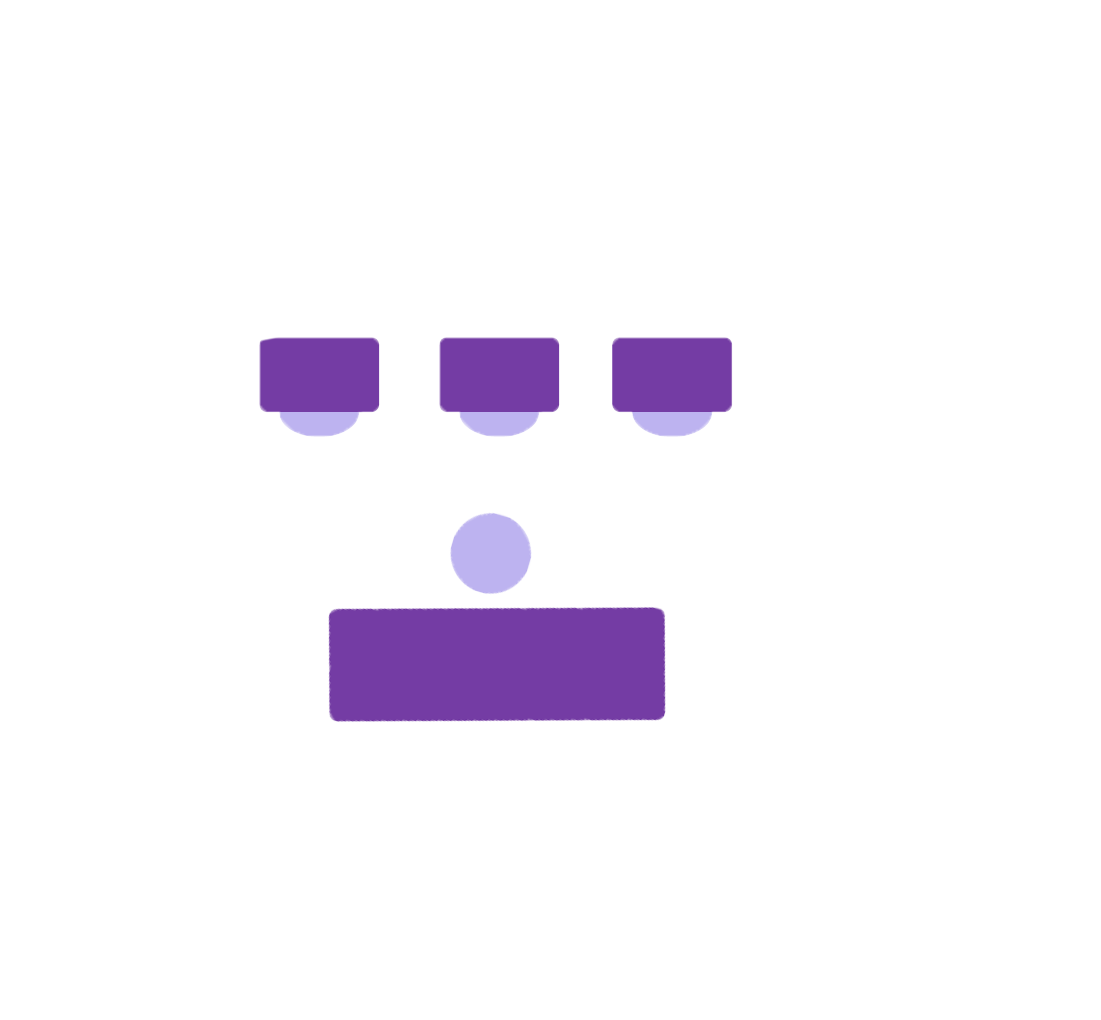 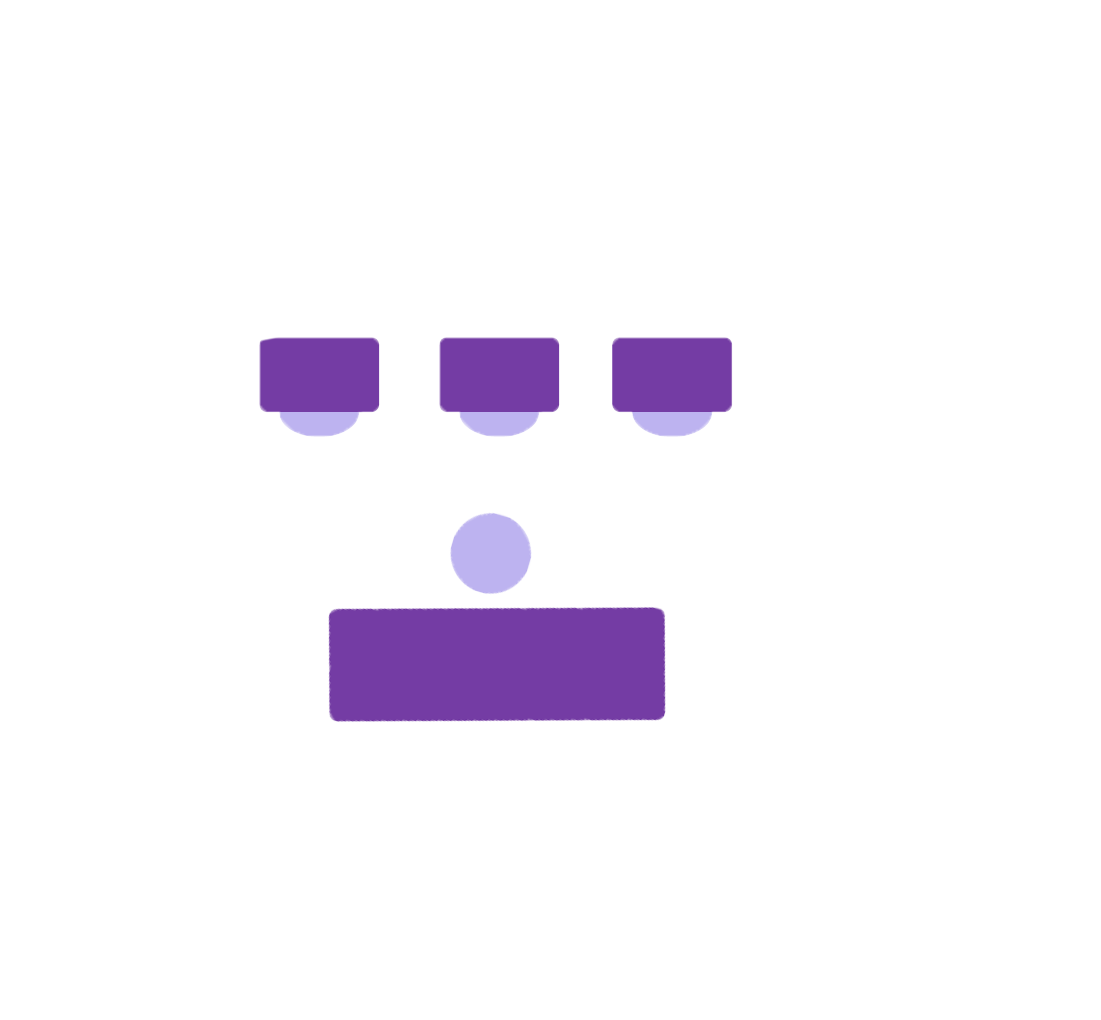 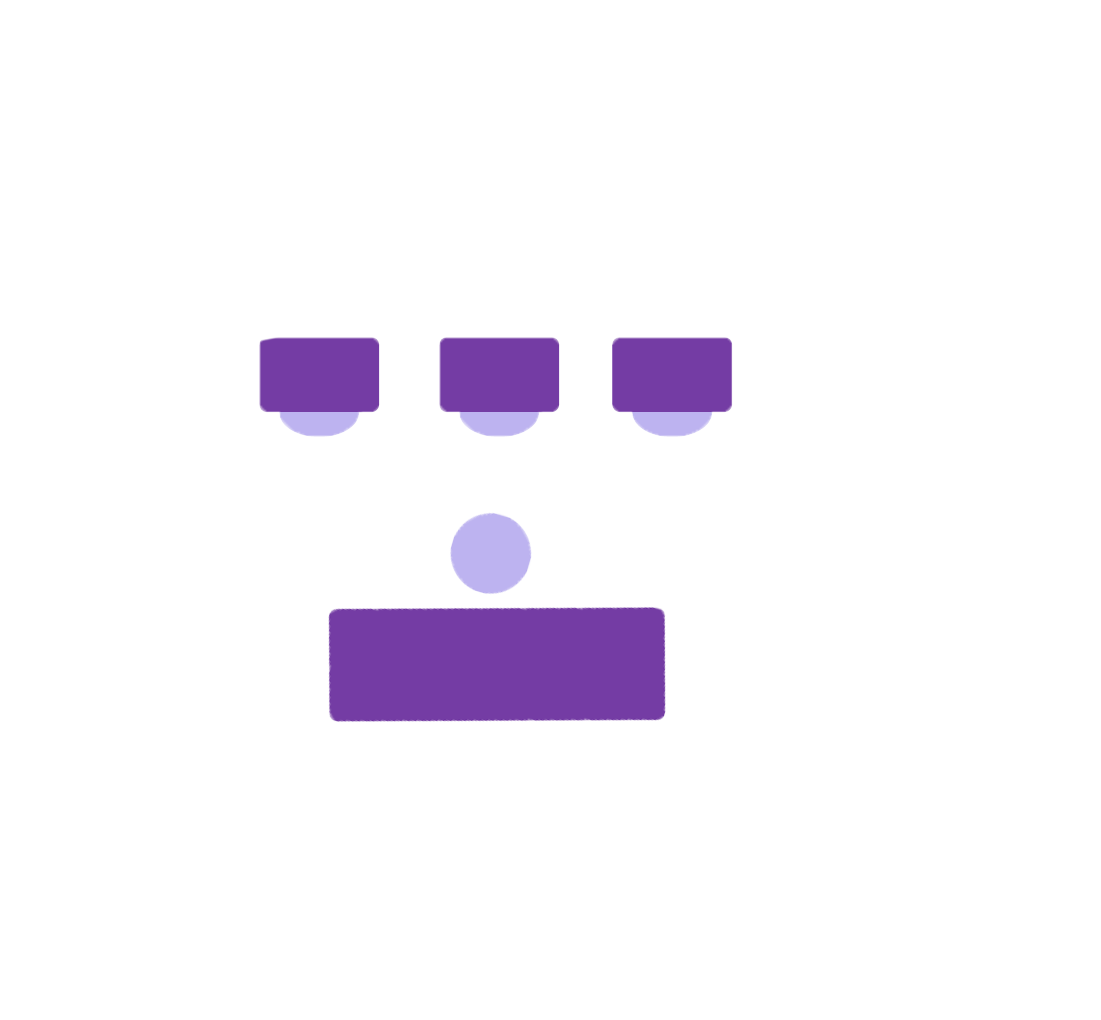 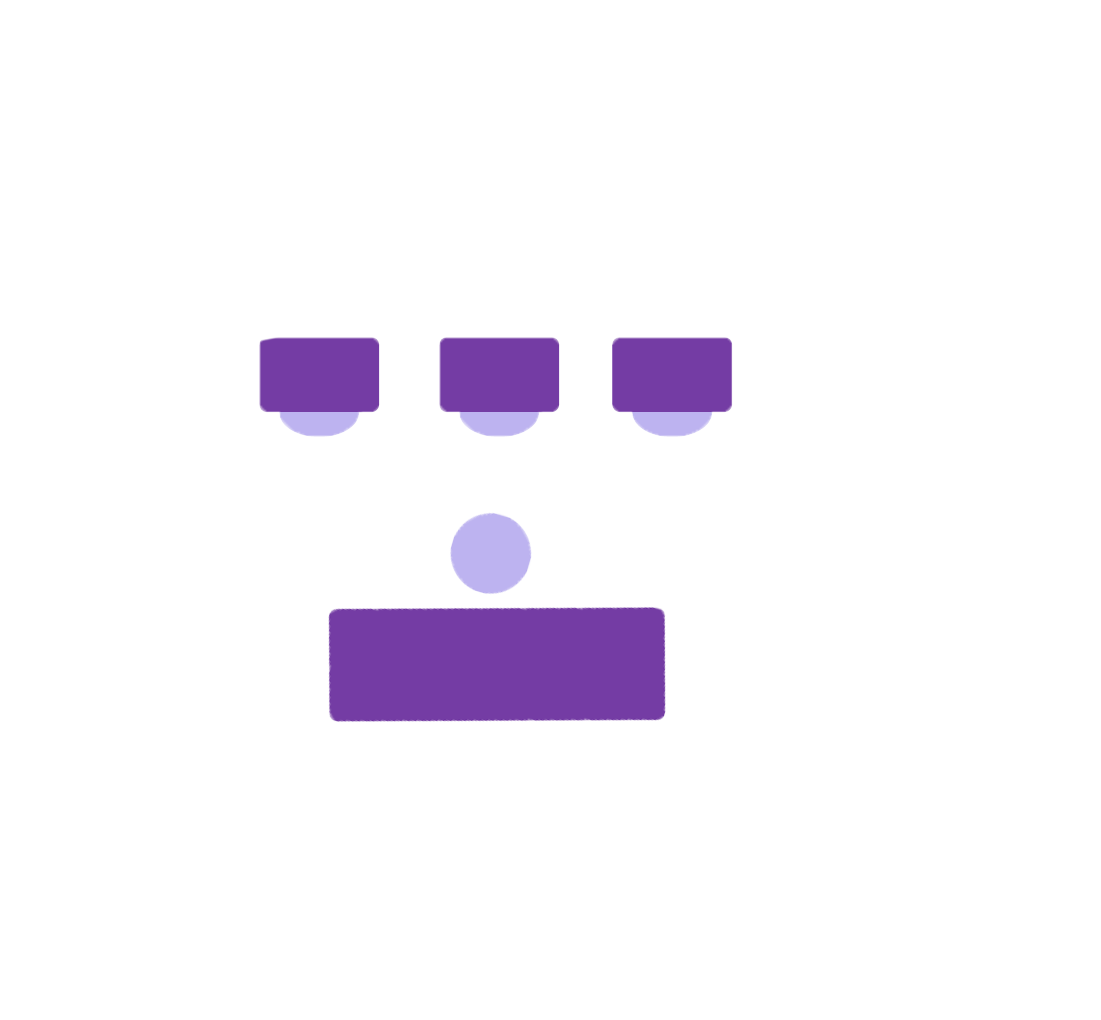 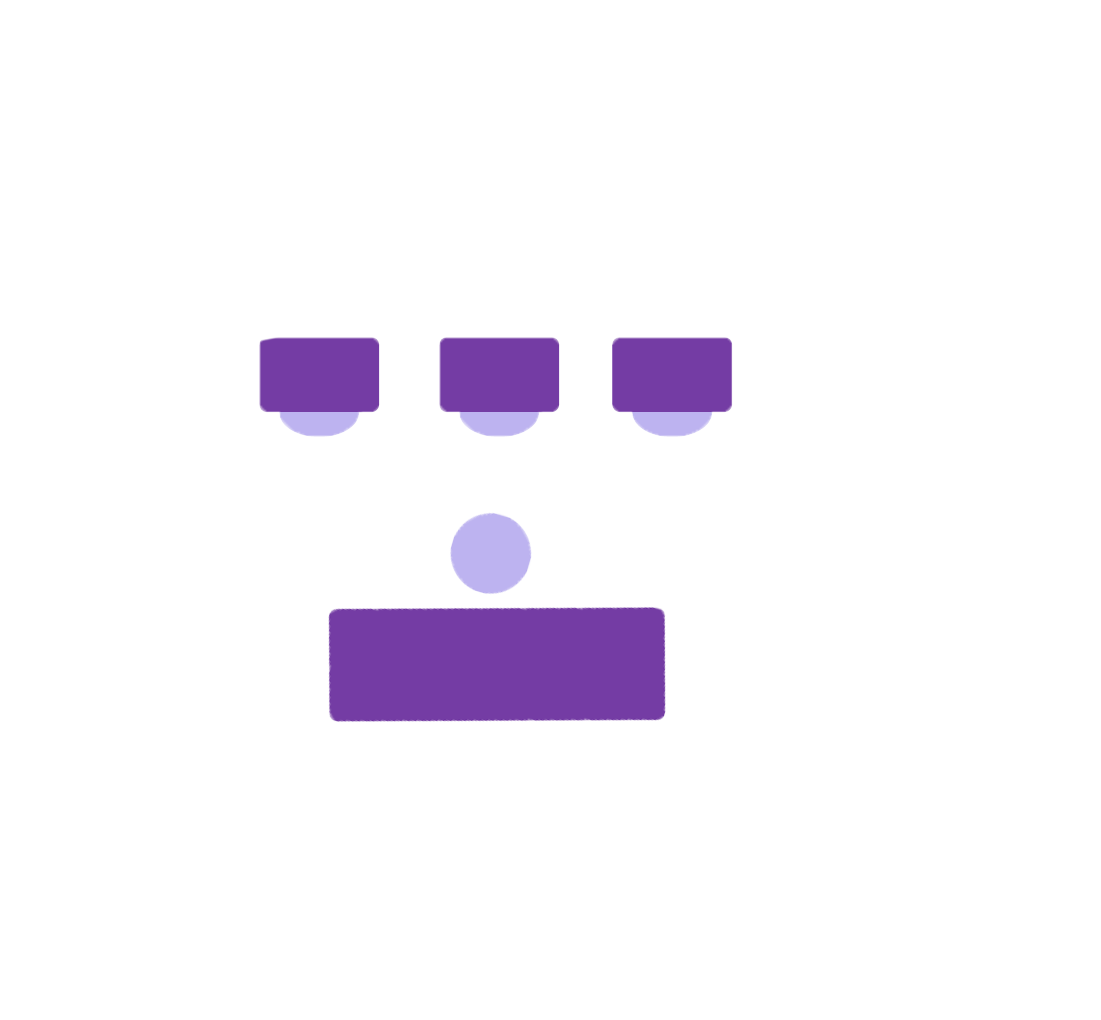 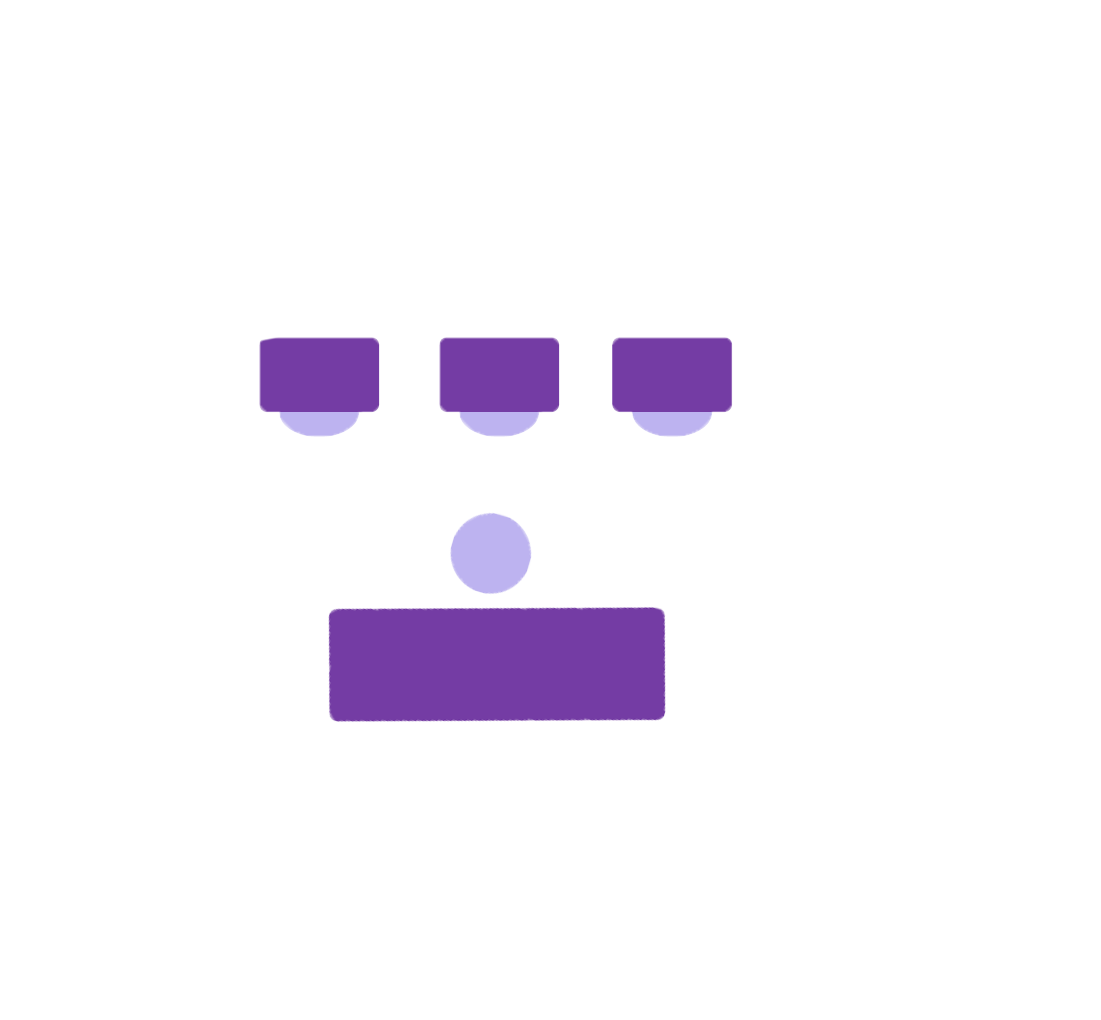 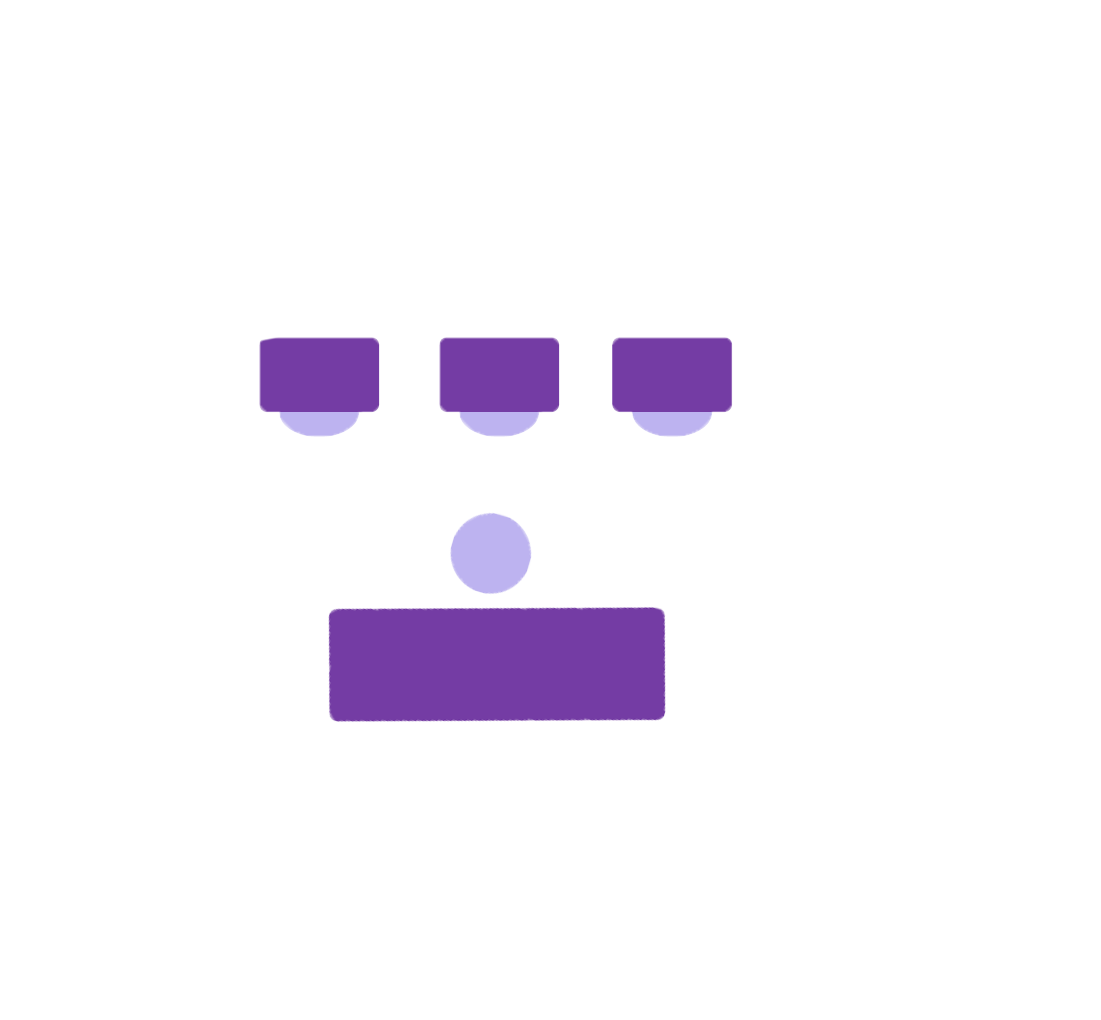 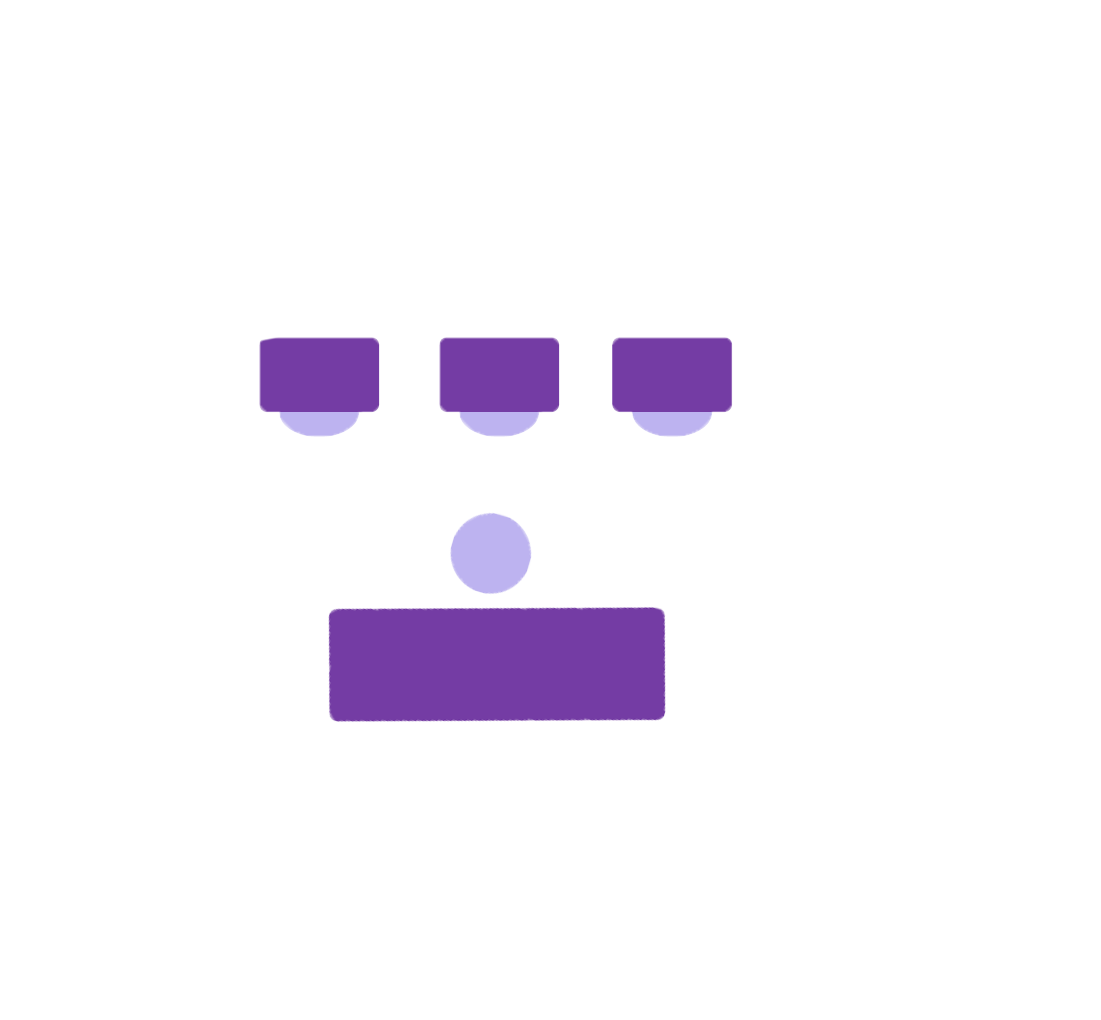 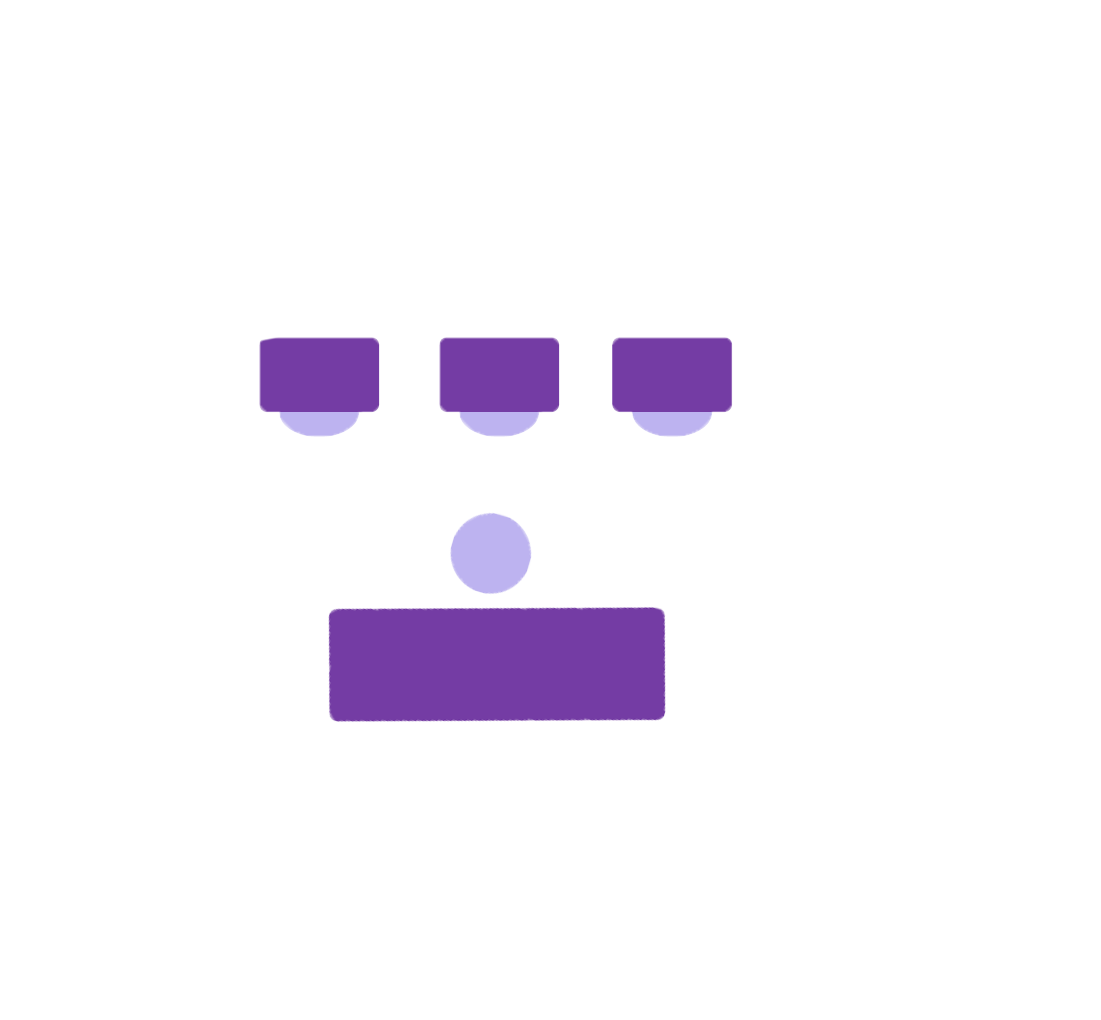 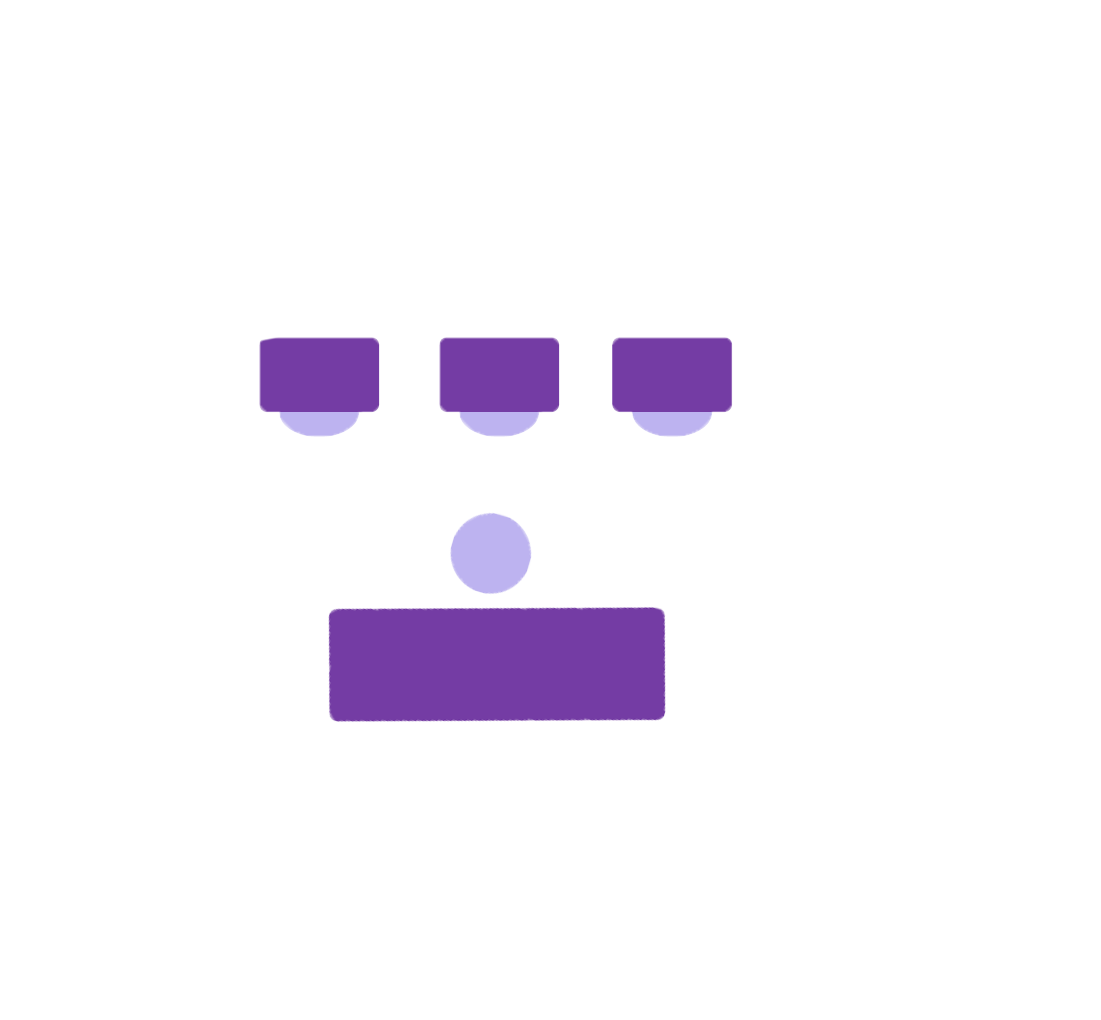 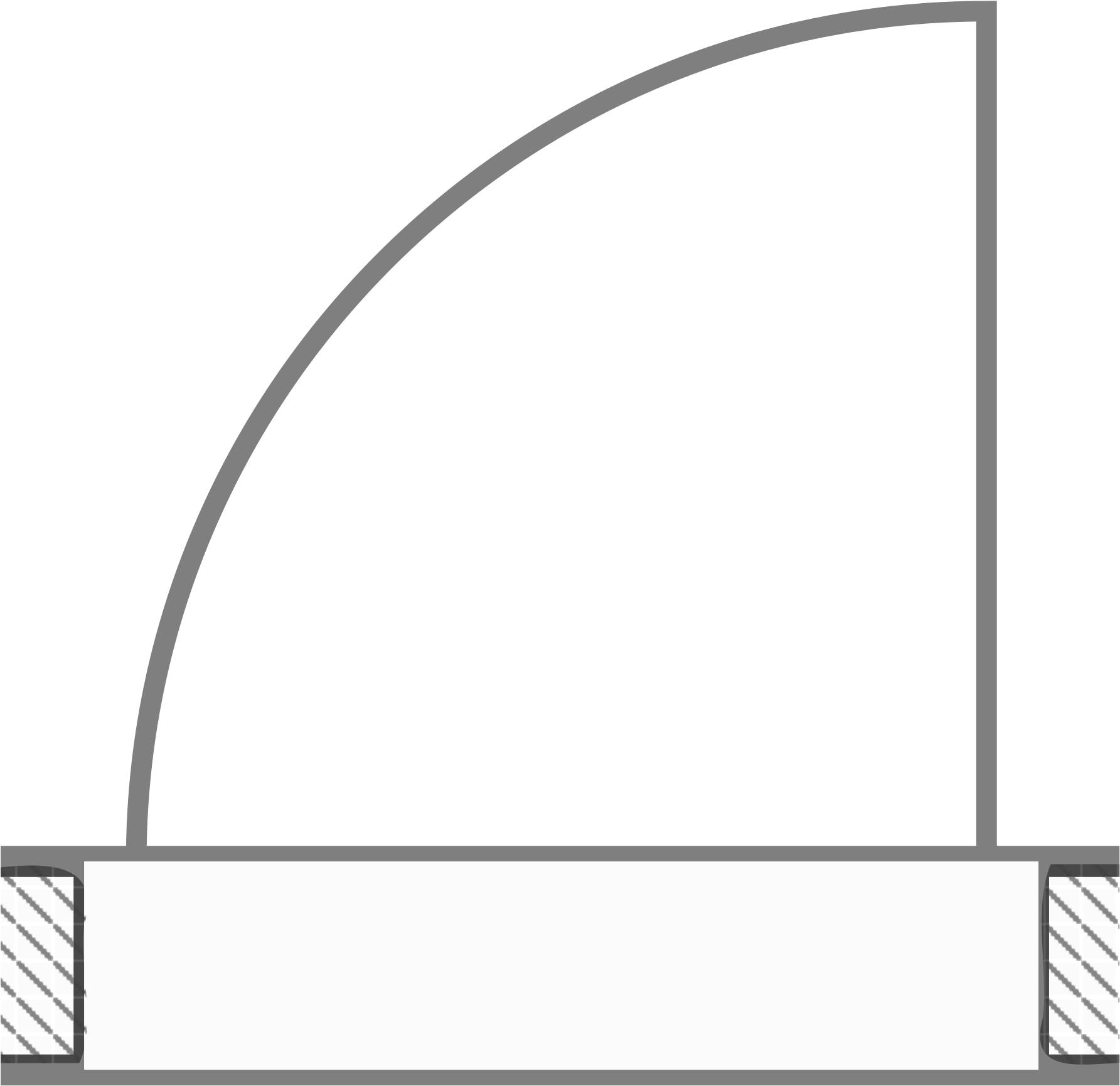 [Speaker Notes: 43 Desks]
CULLEN
320

31.5’ x 20’
A = 630 sq ft

CAPACITY
12
31.5’
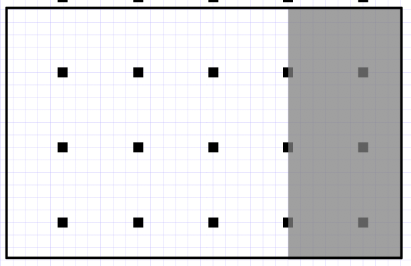 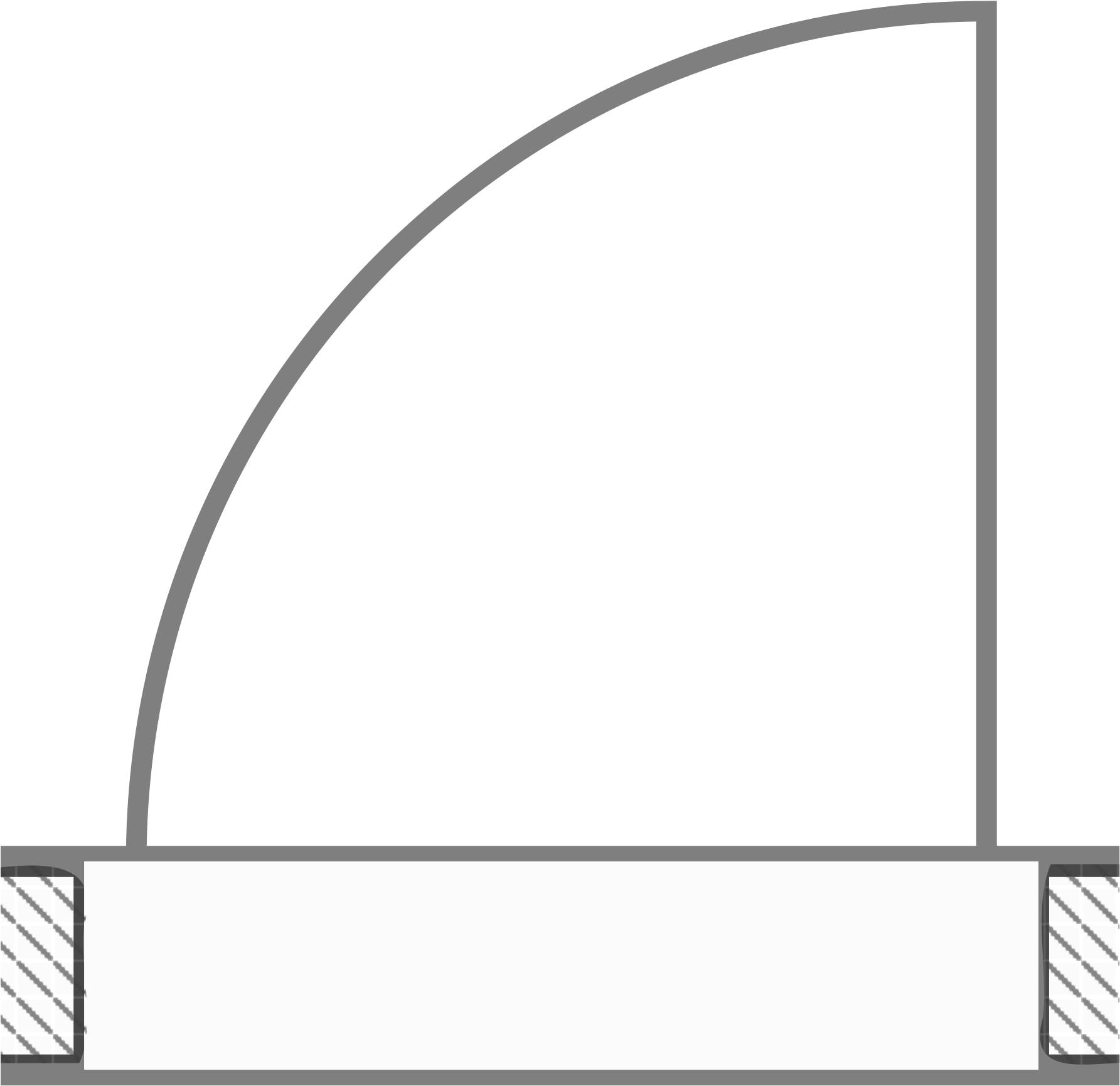 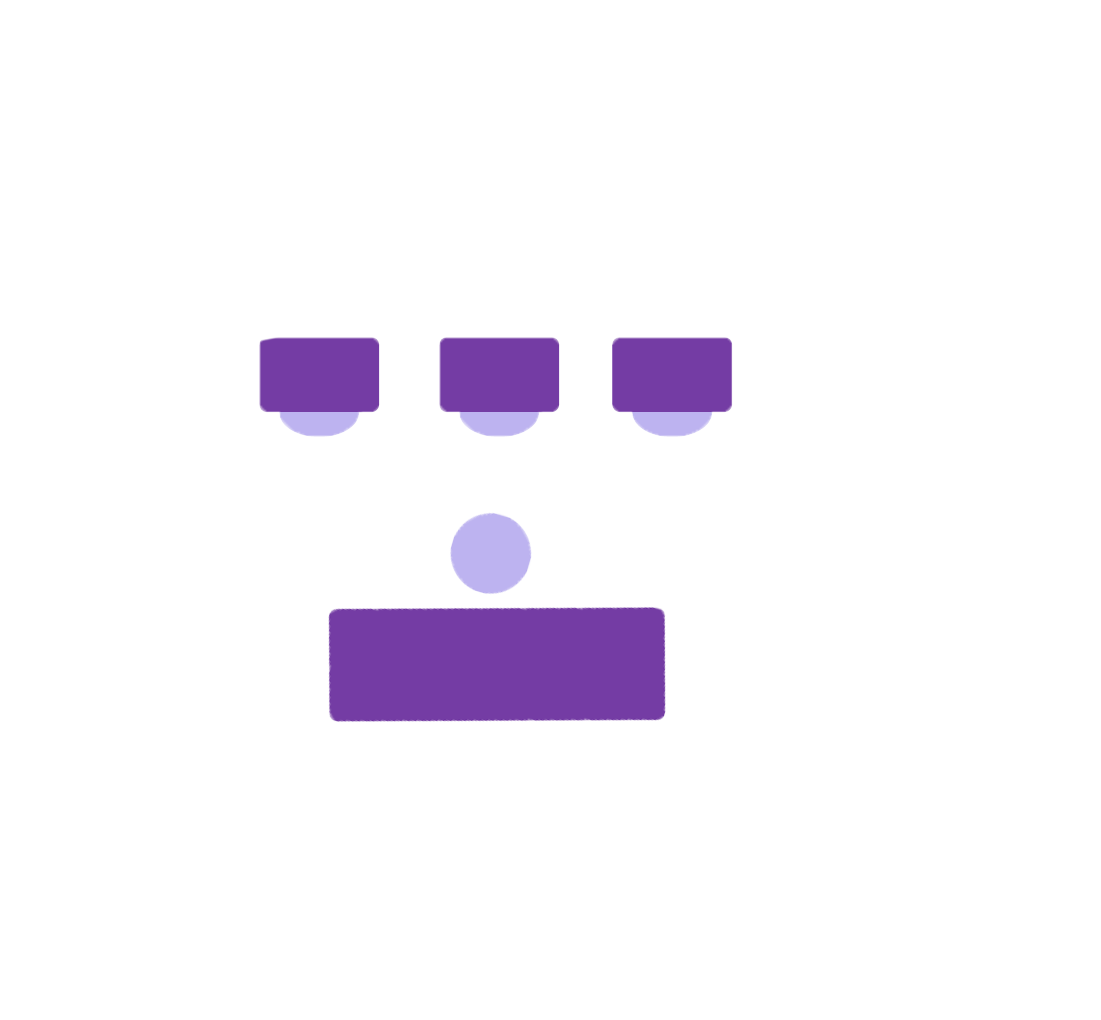 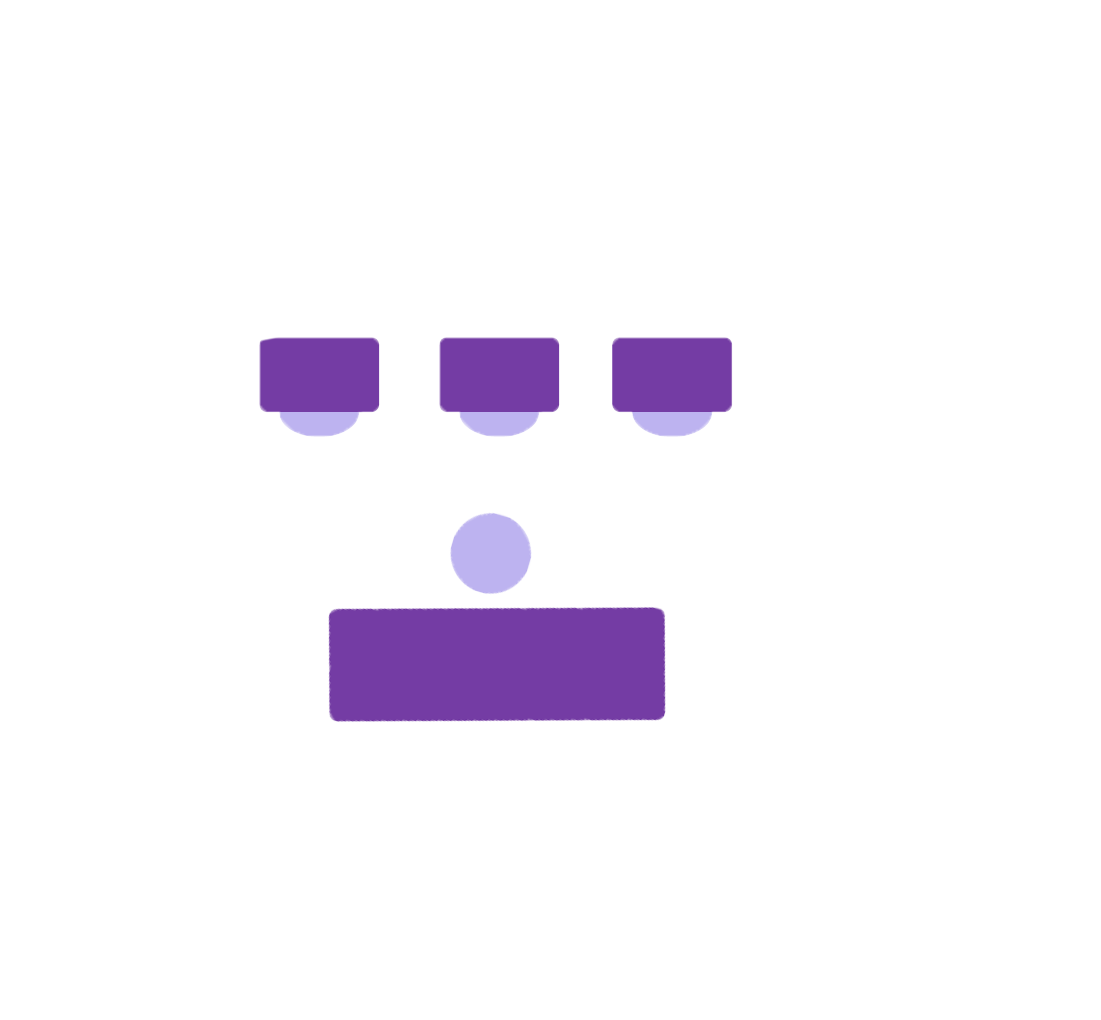 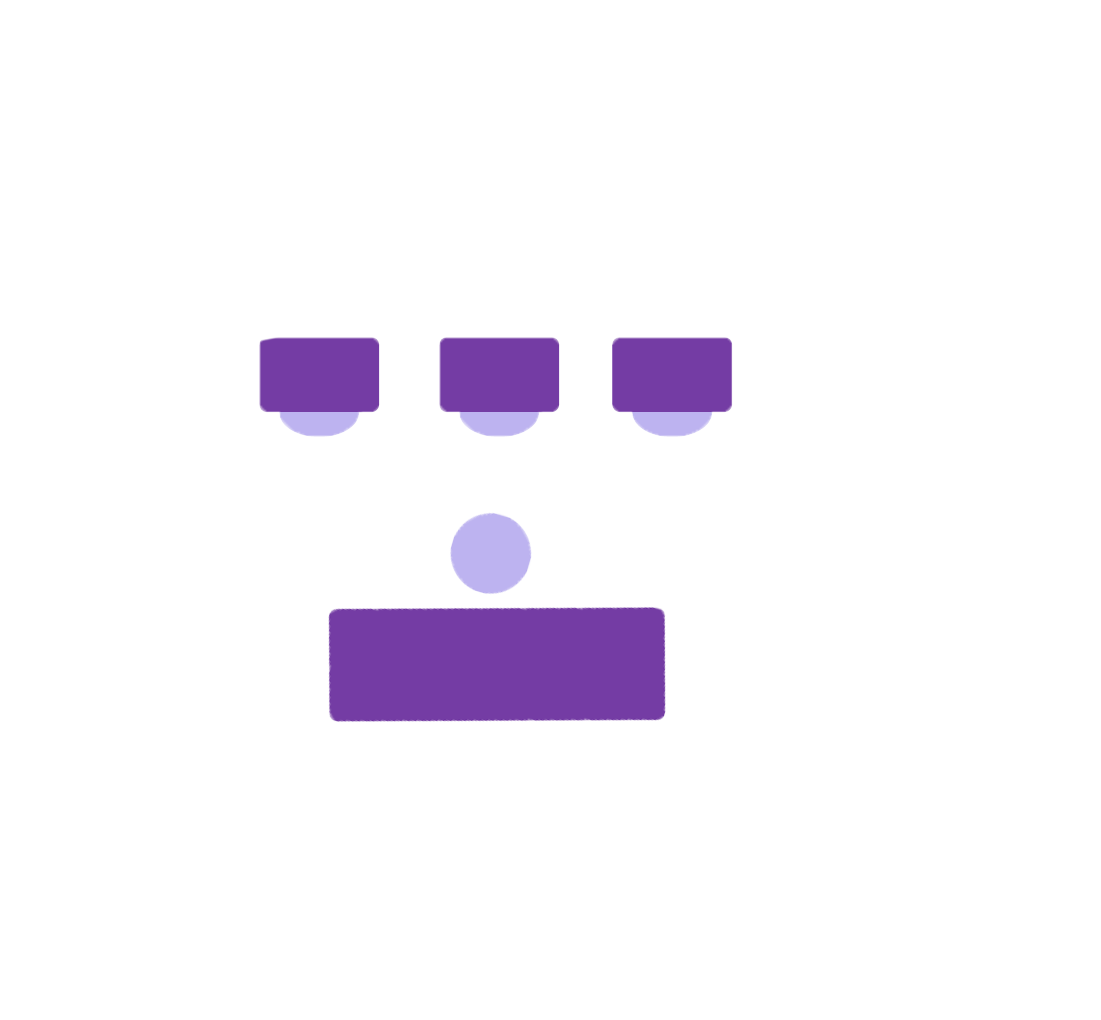 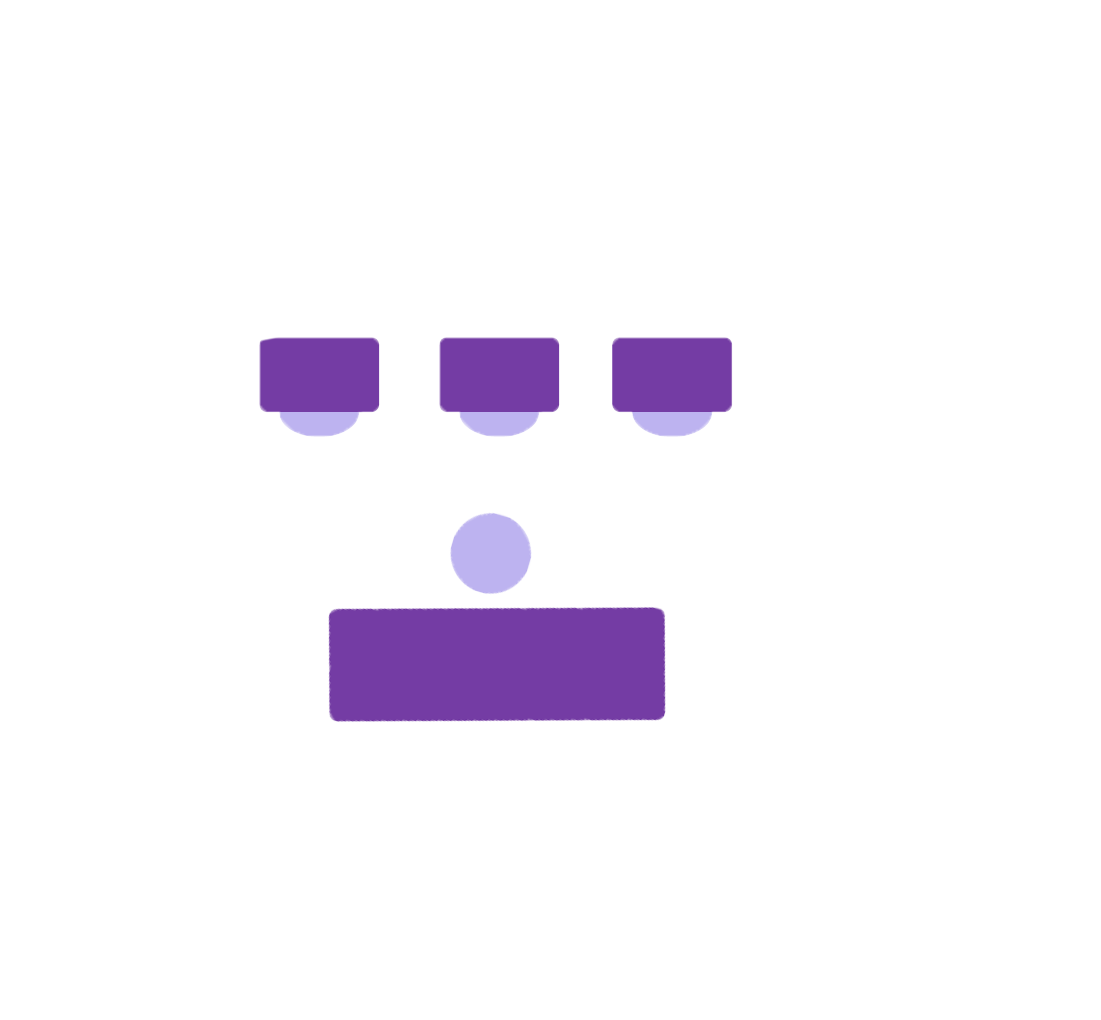 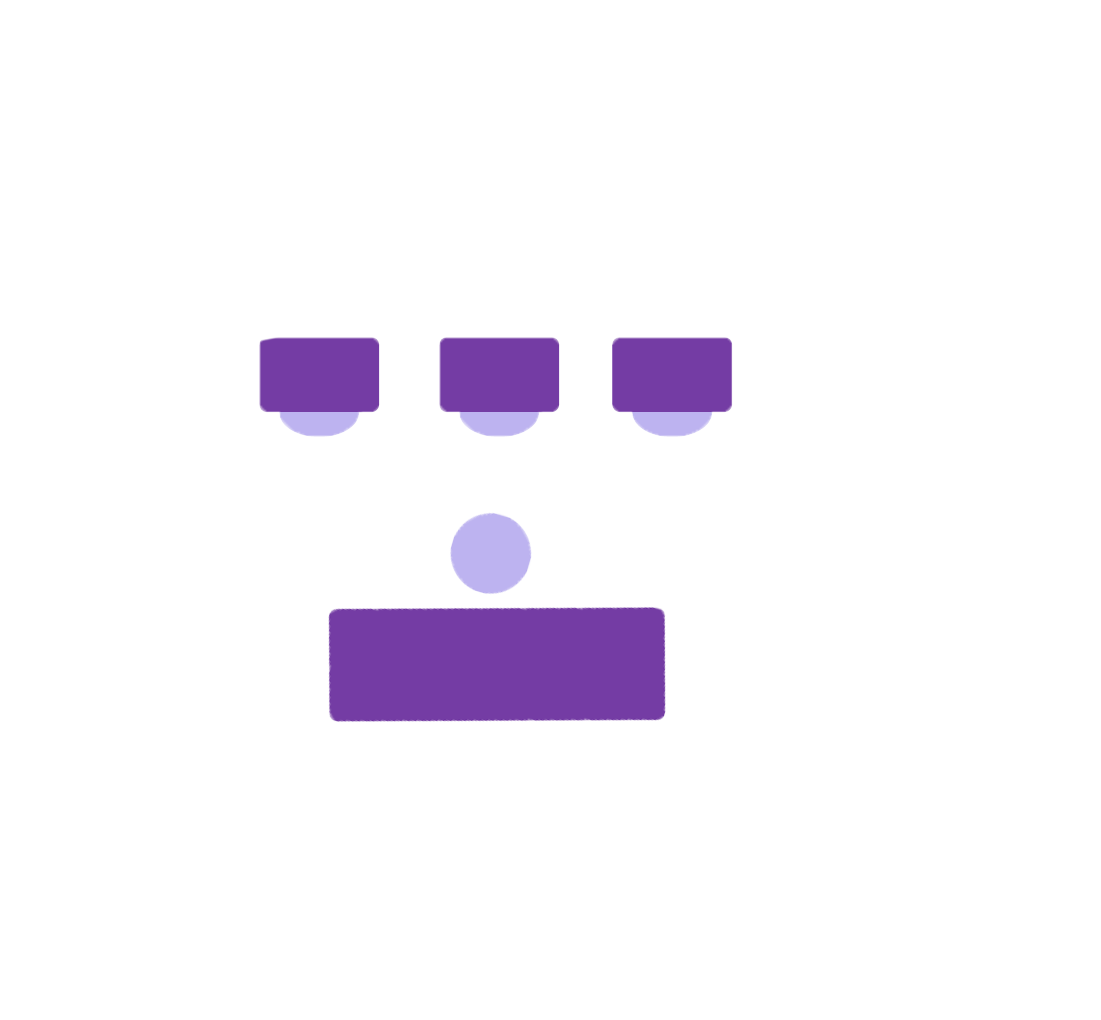 20’
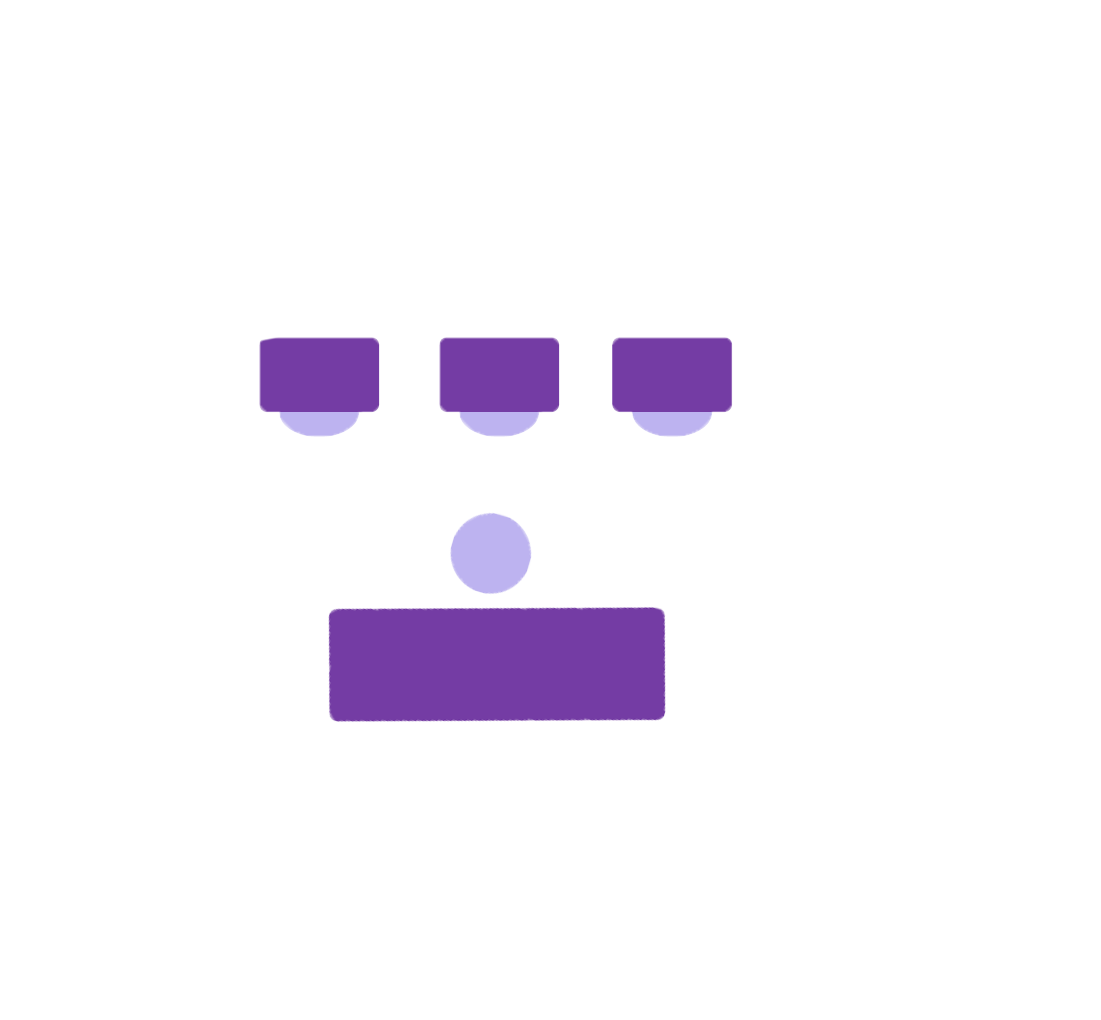 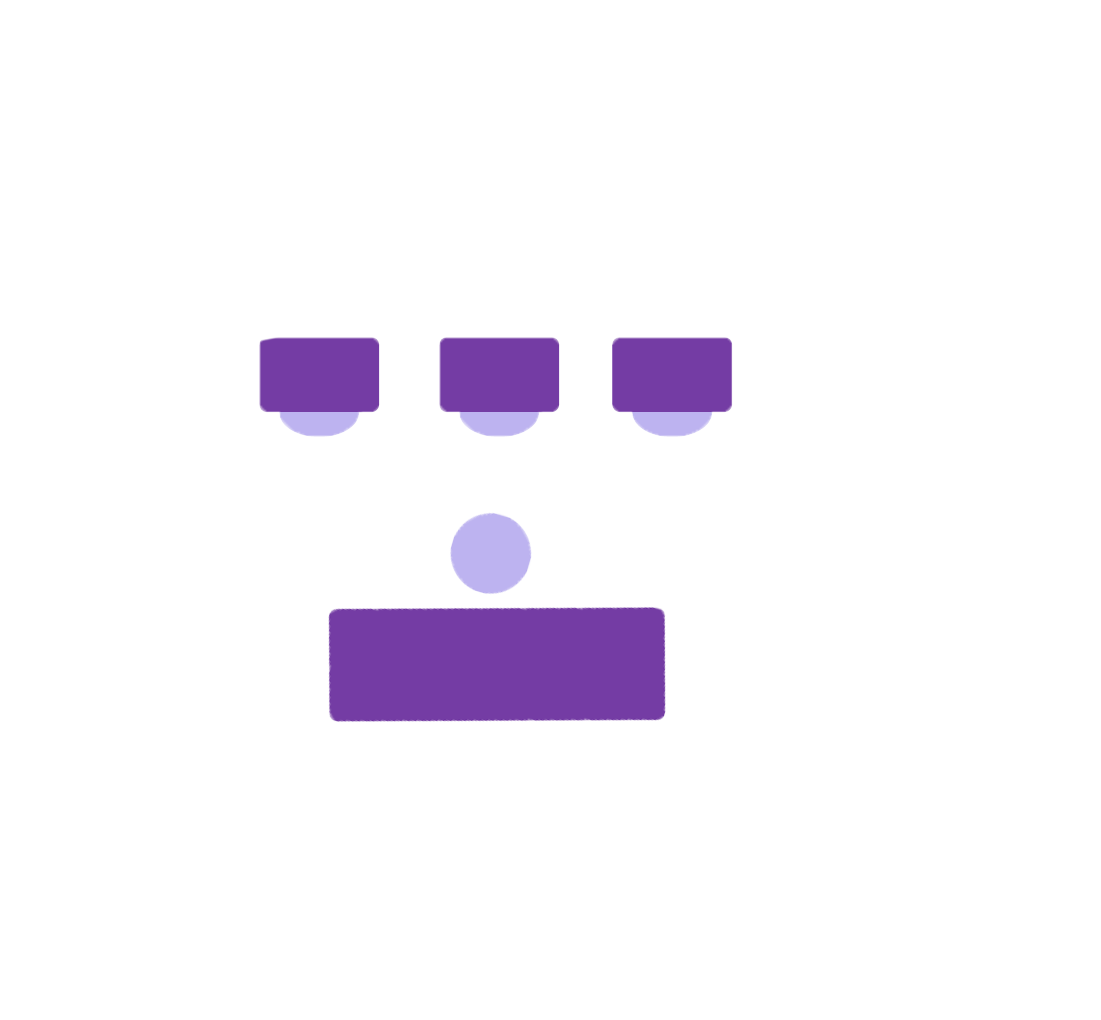 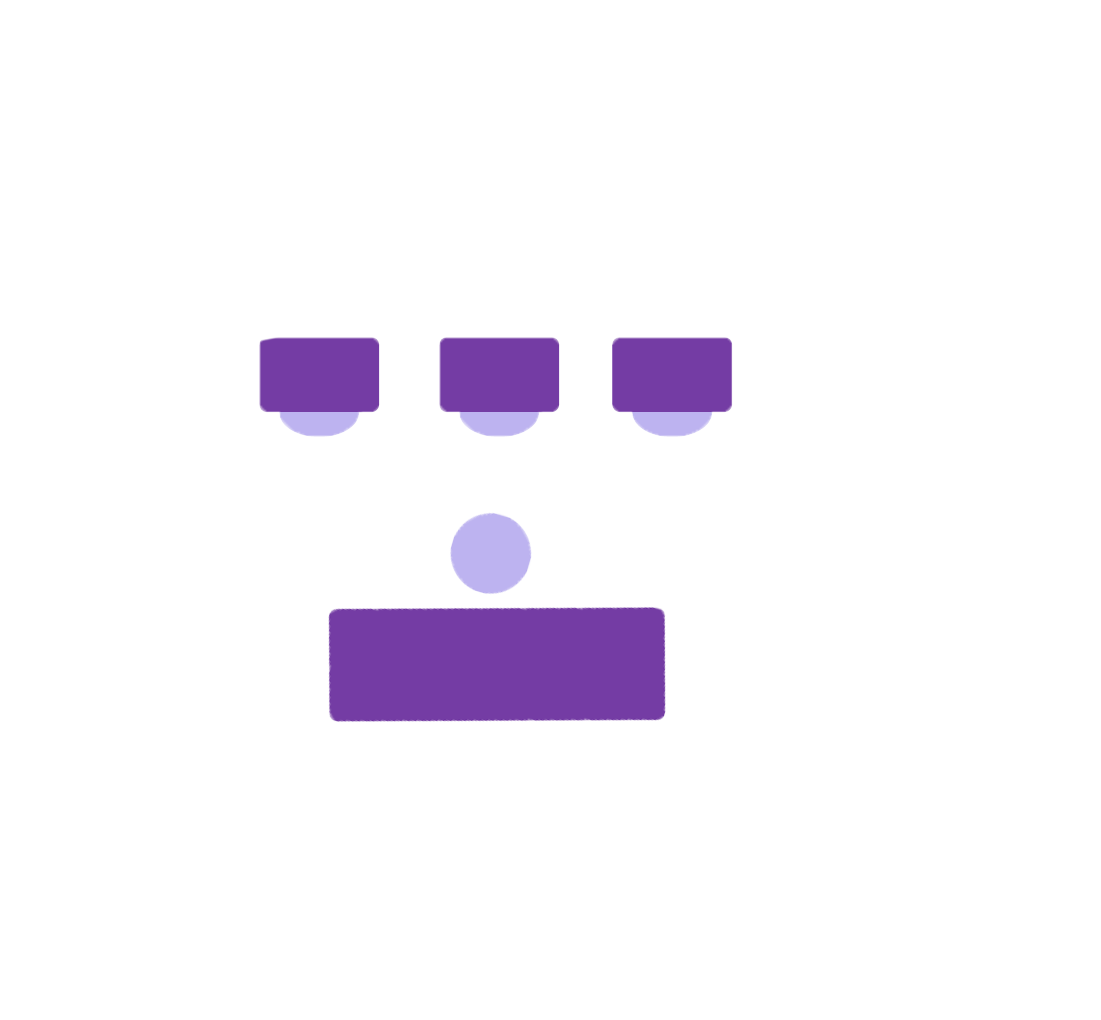 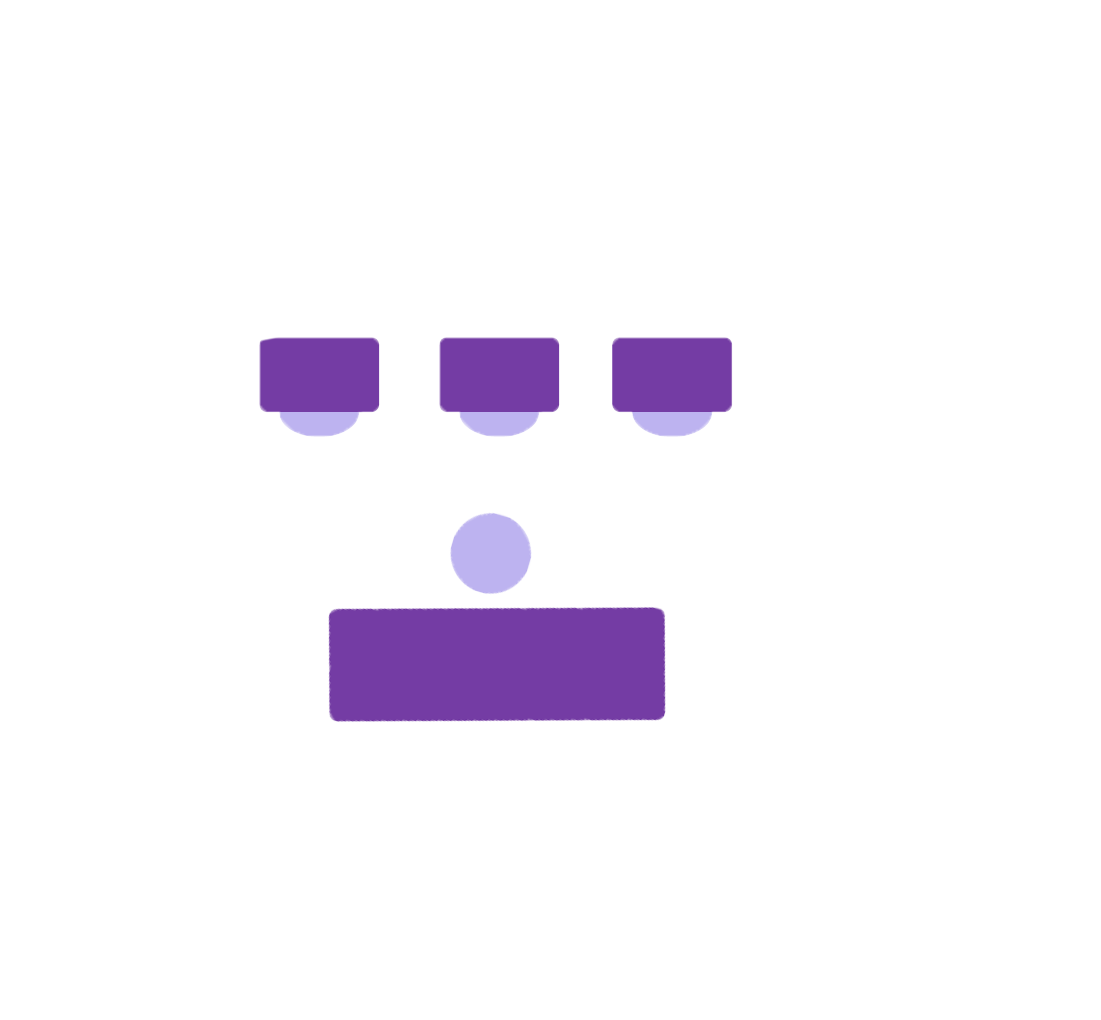 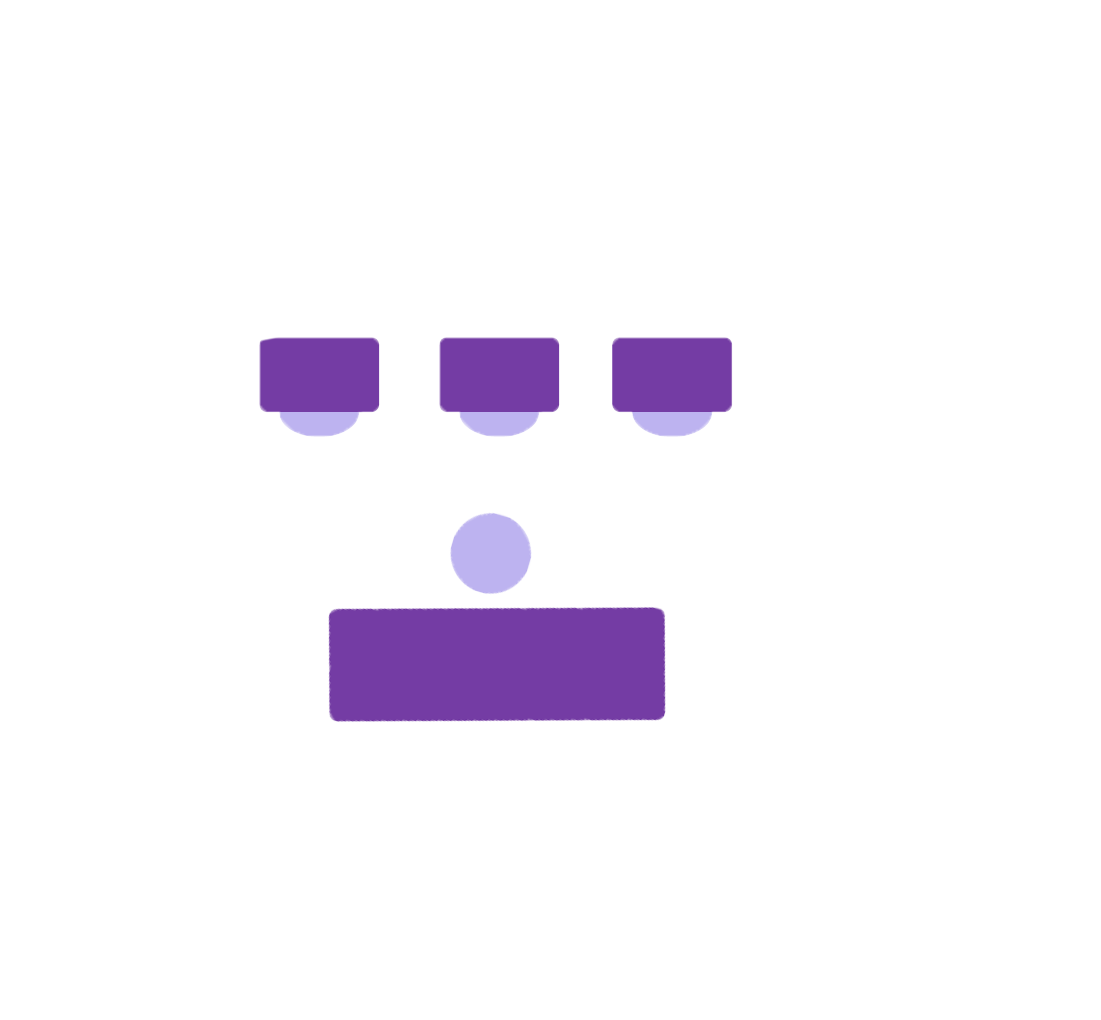 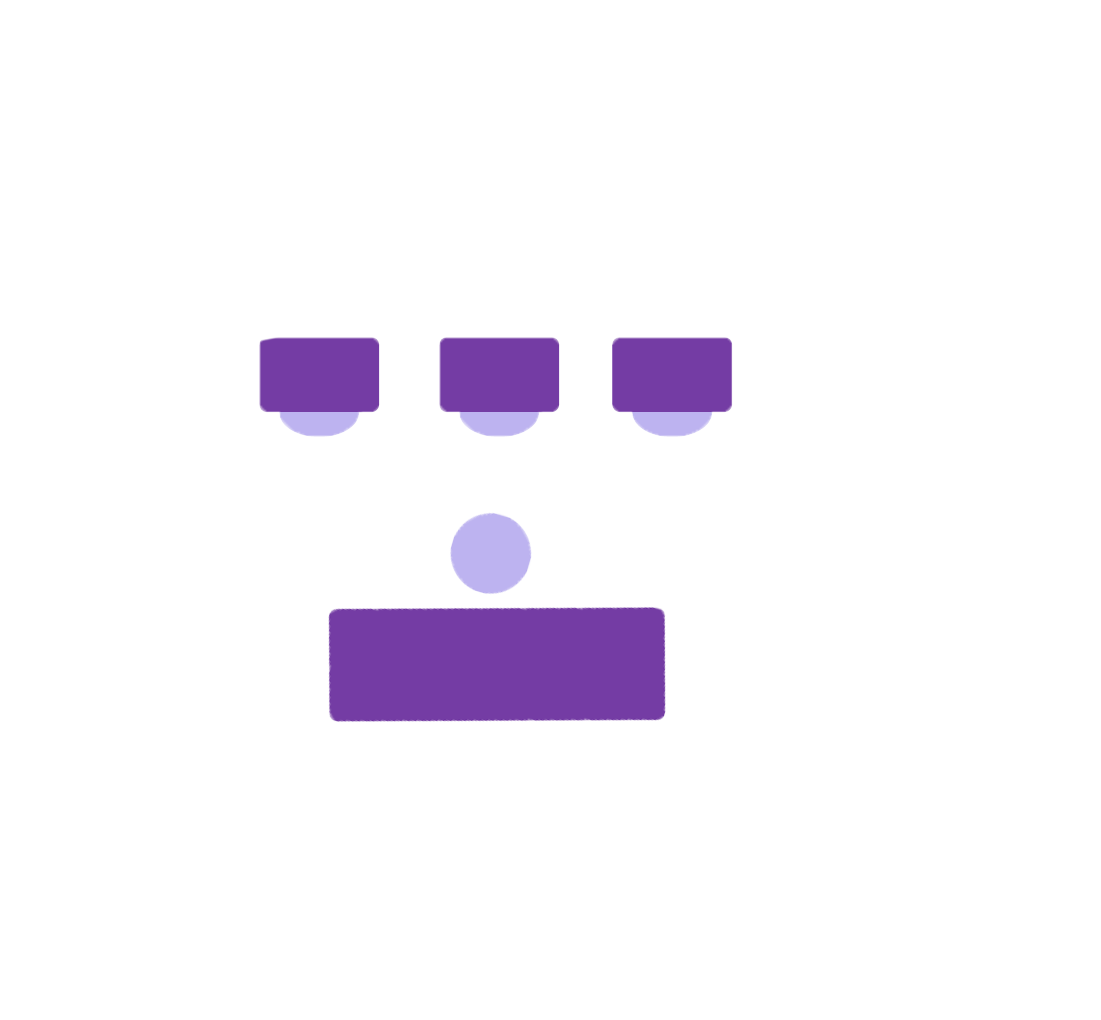 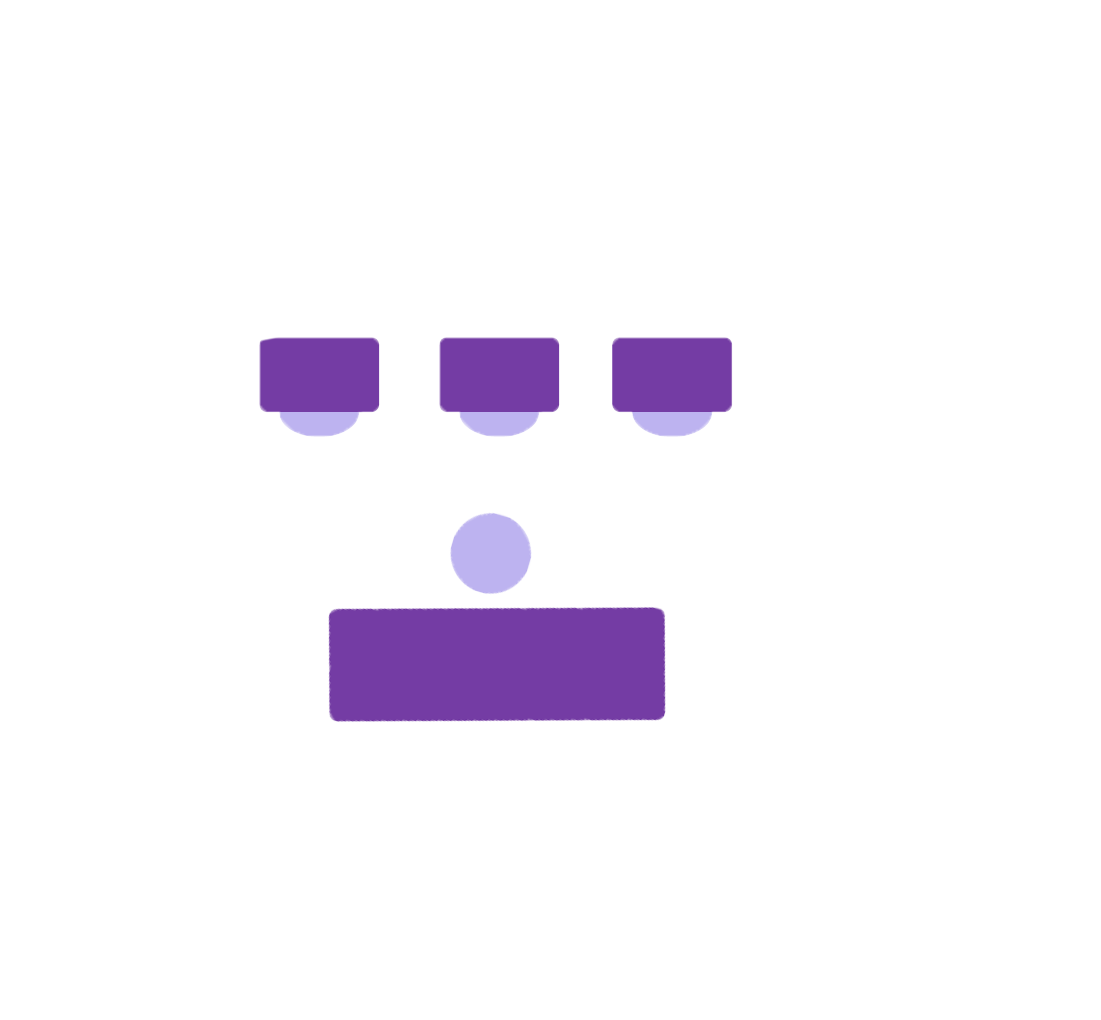 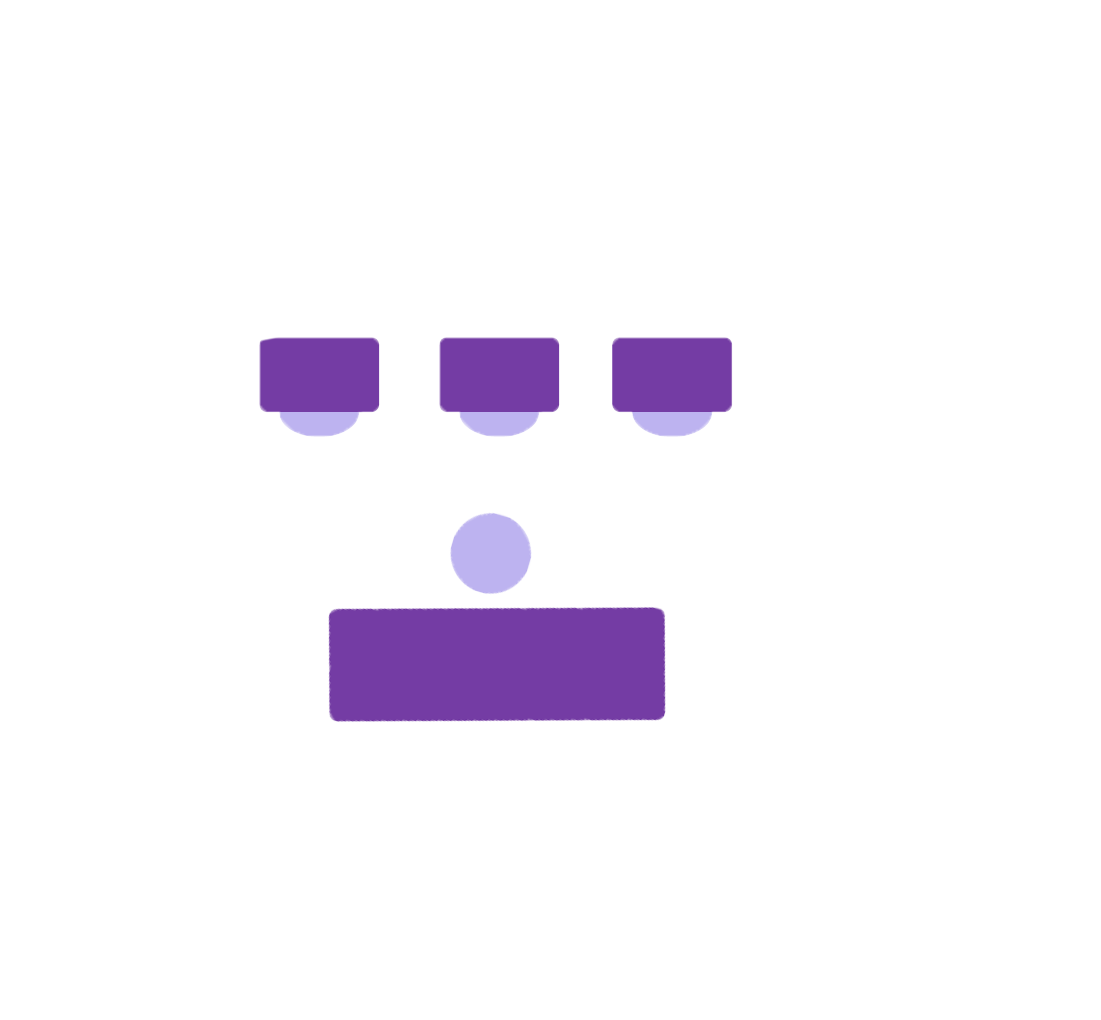 [Speaker Notes: 4.5 x 10 Tables (2)]
CULLEN
321

31.5’ x 35’
A = 1103 sq ft

CAPACITY
24
31.5’
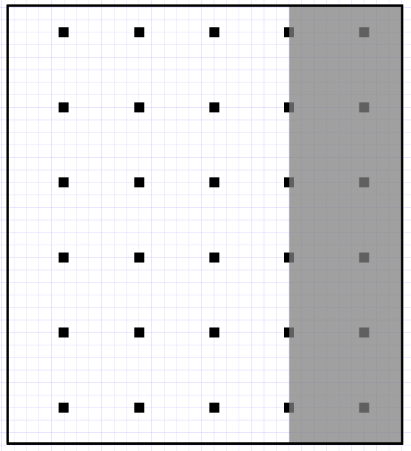 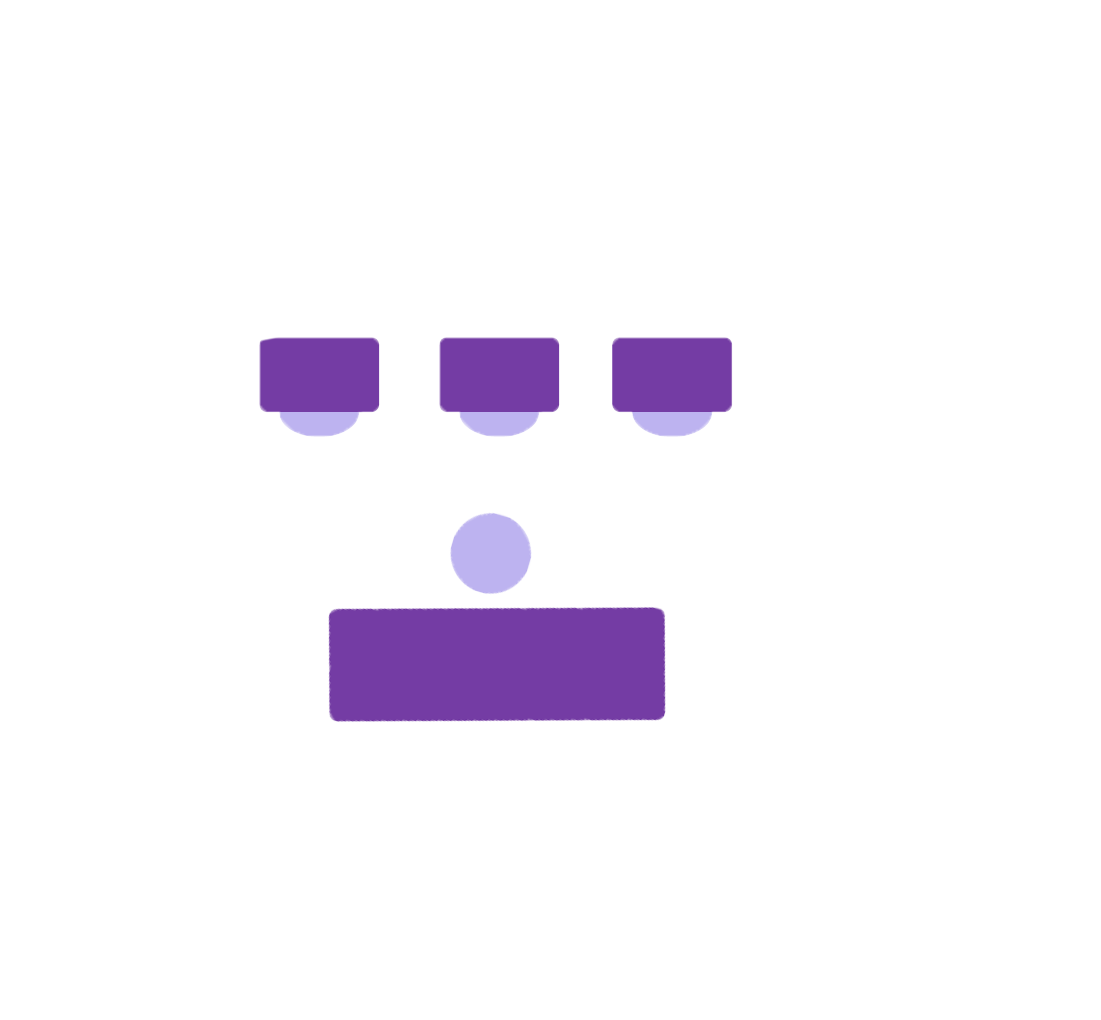 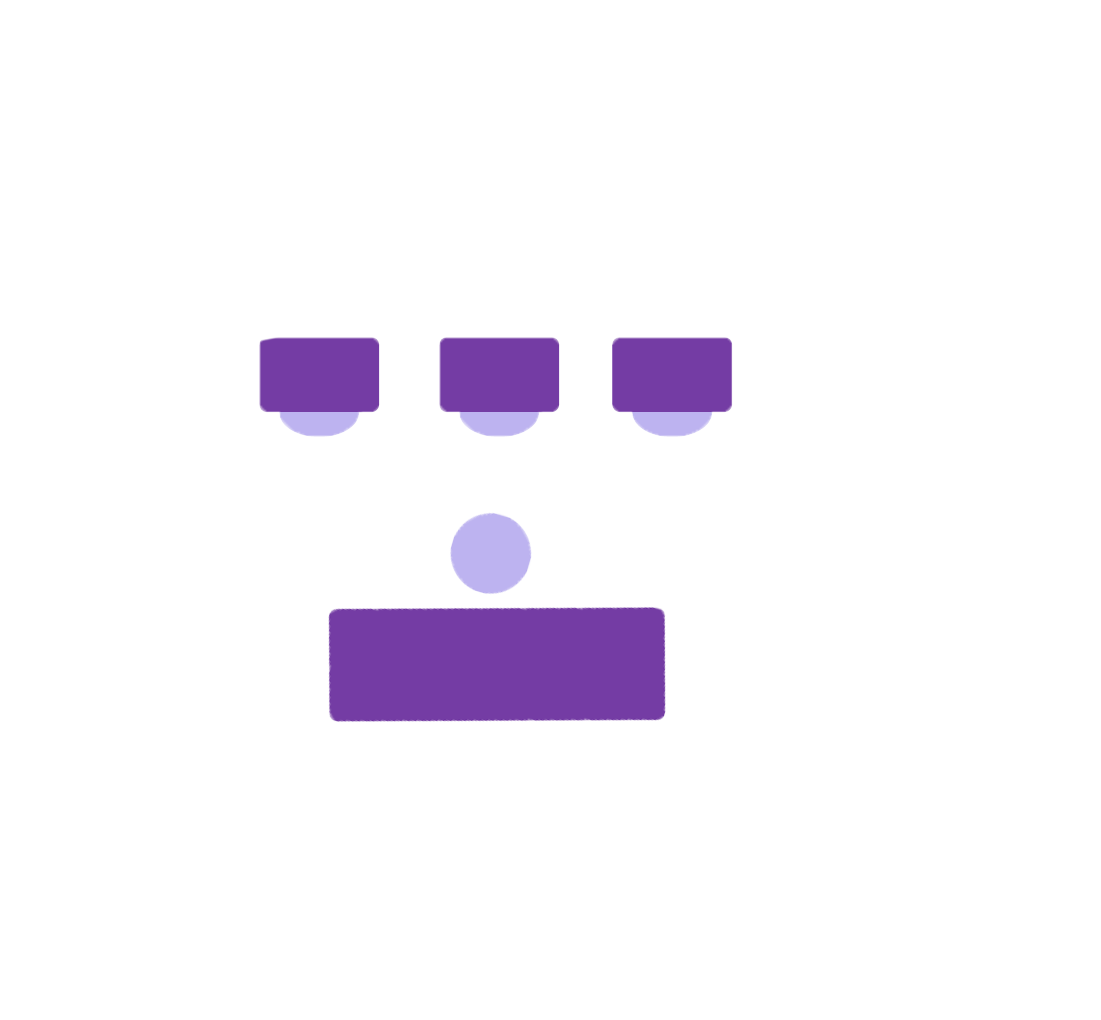 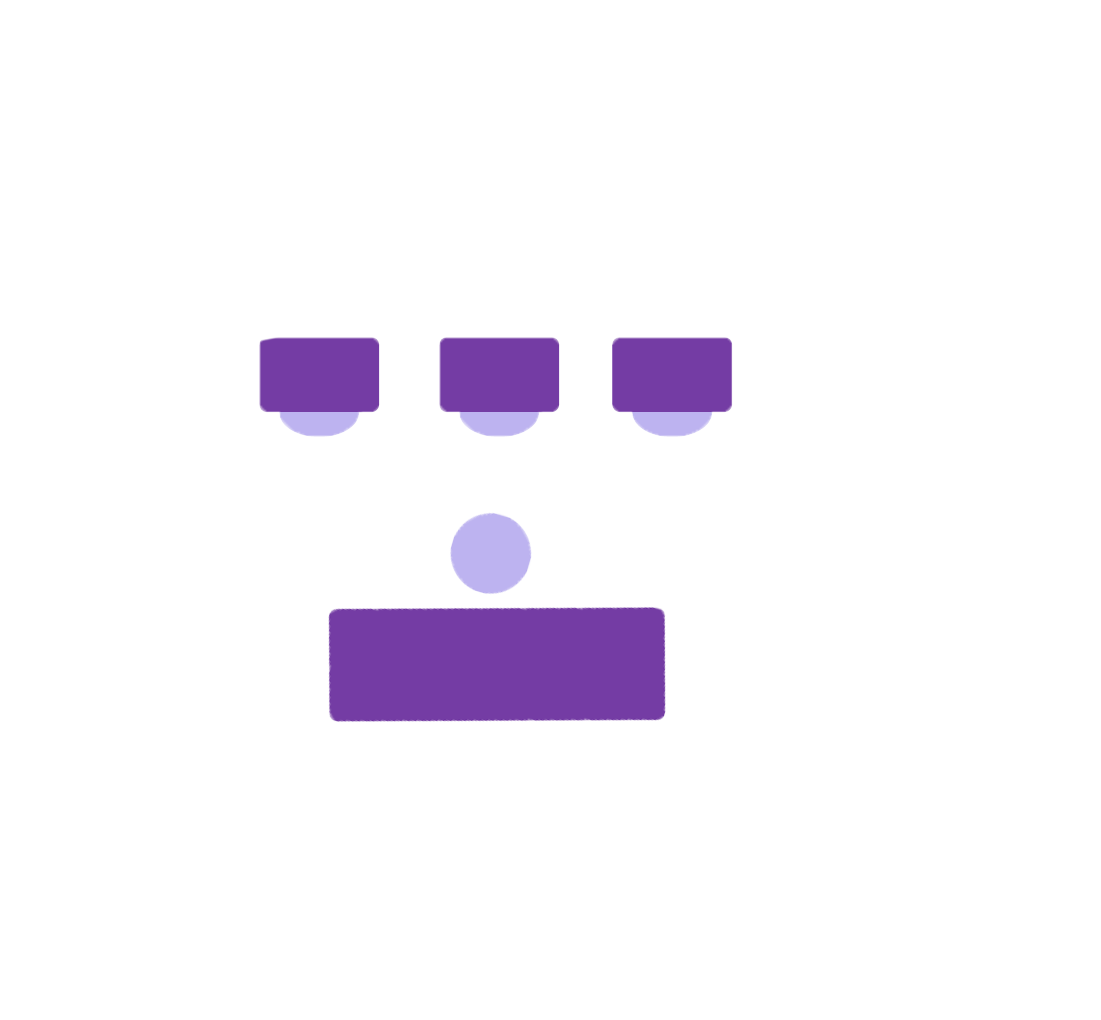 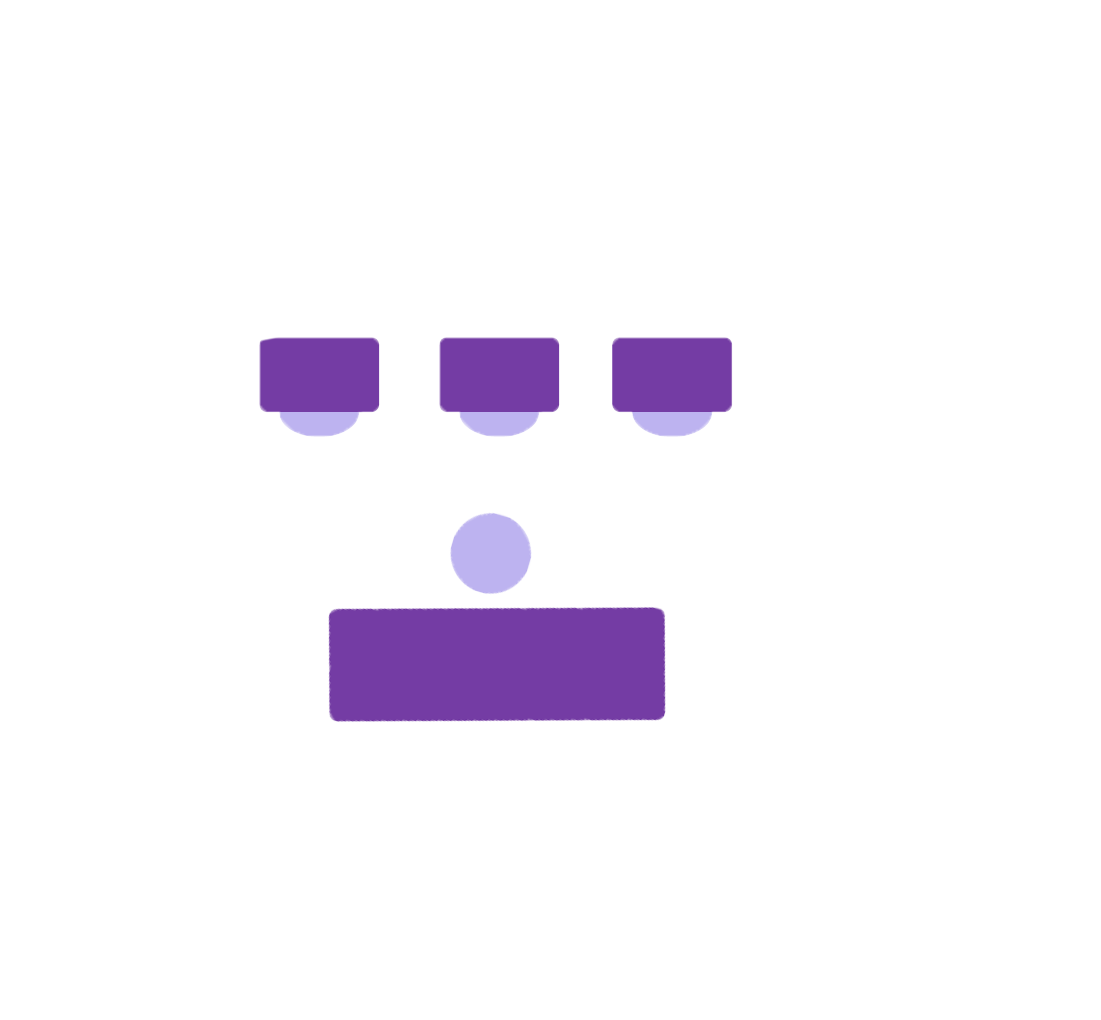 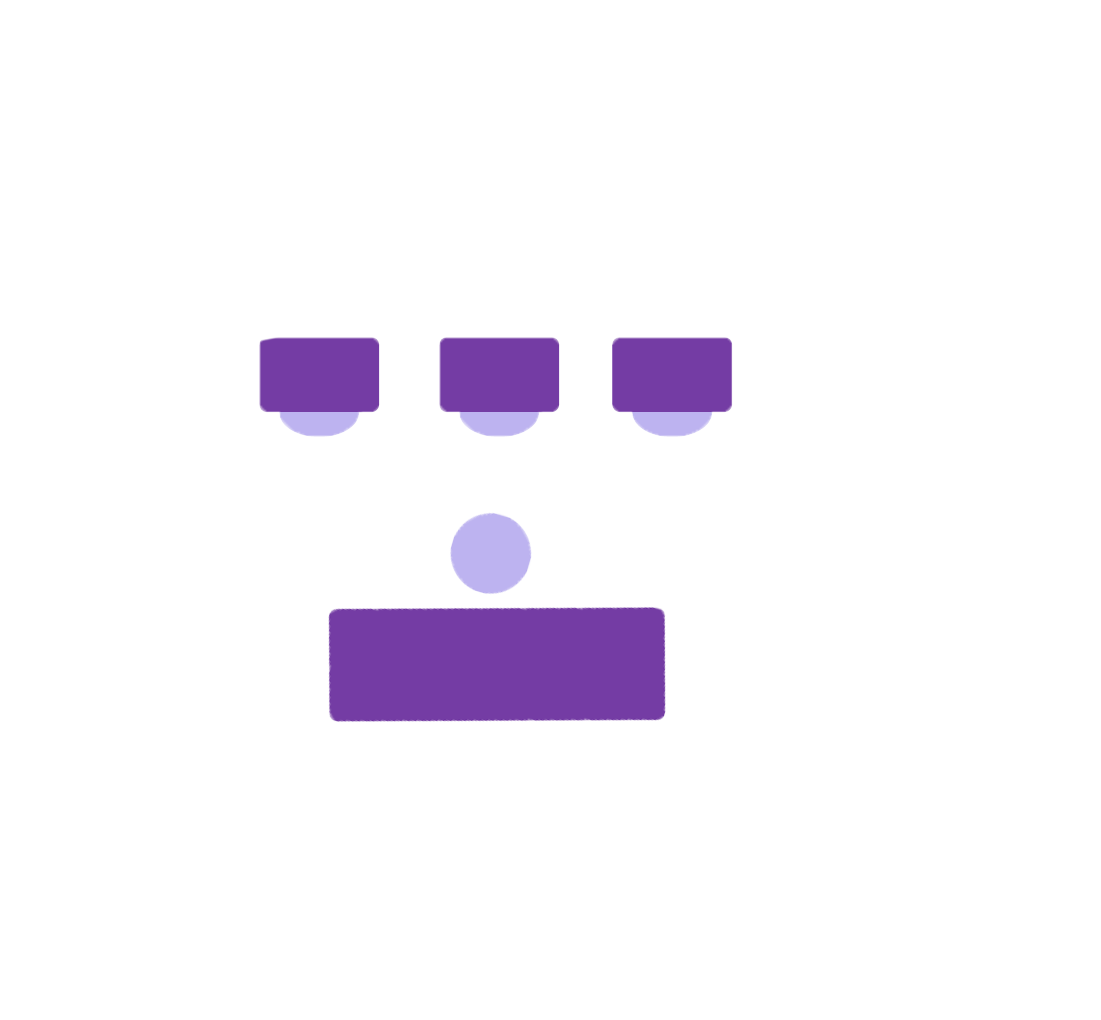 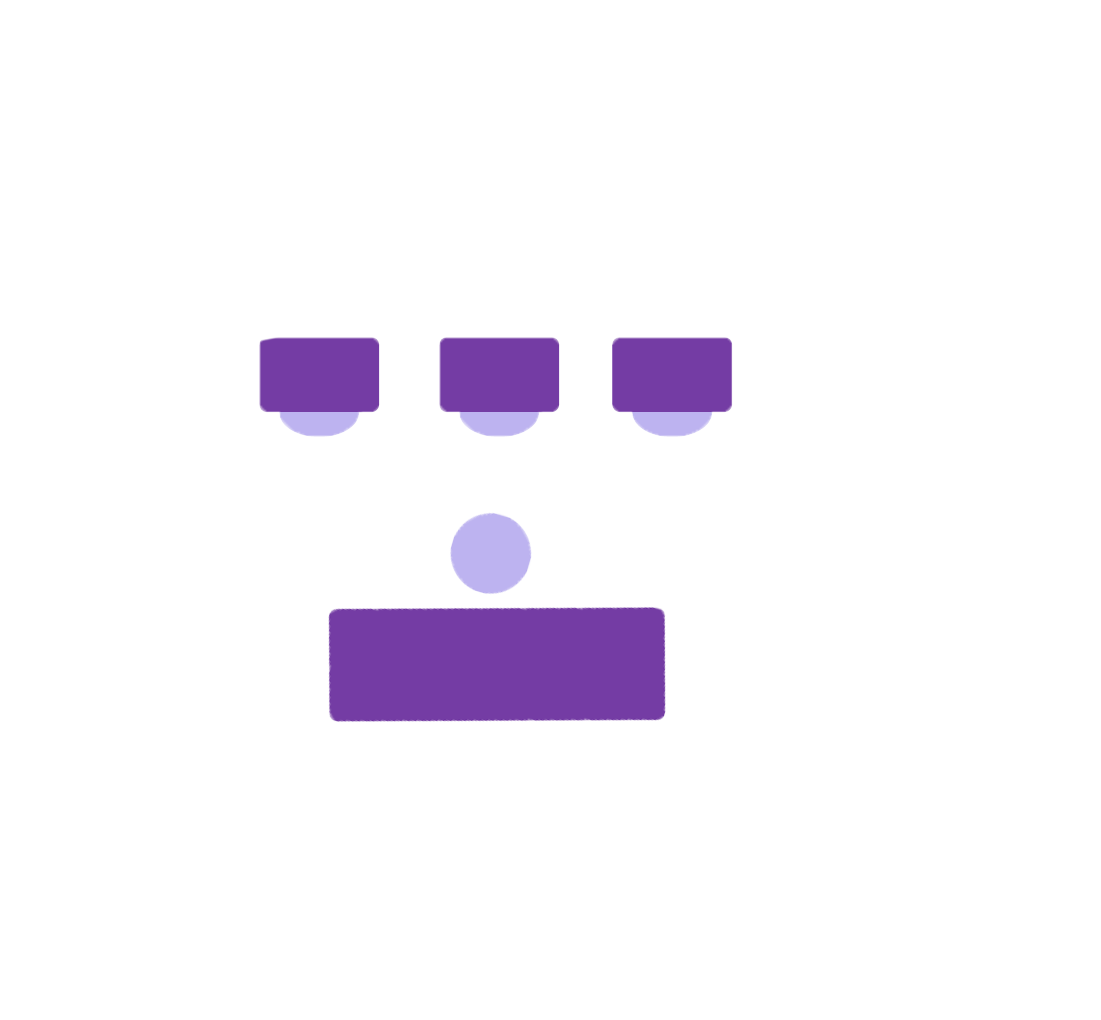 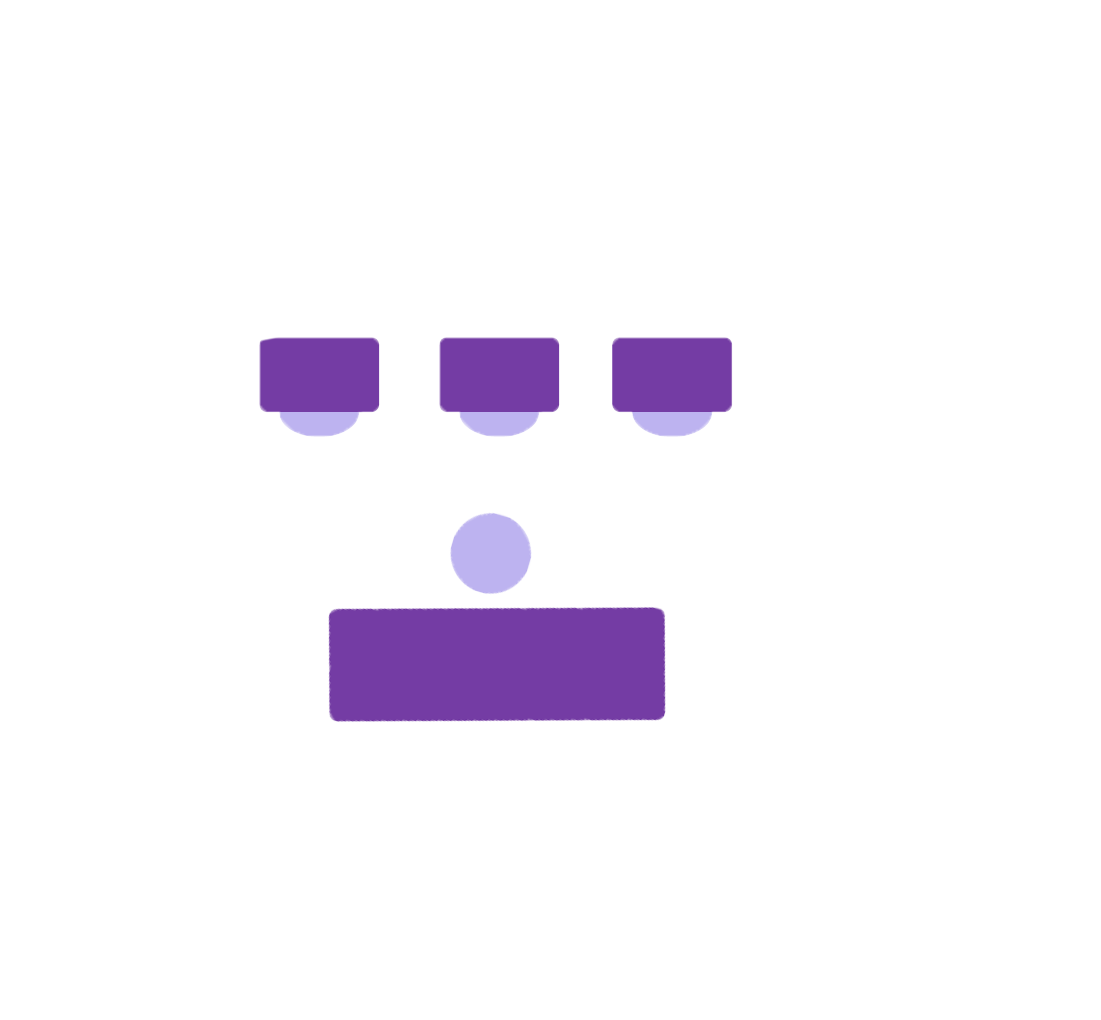 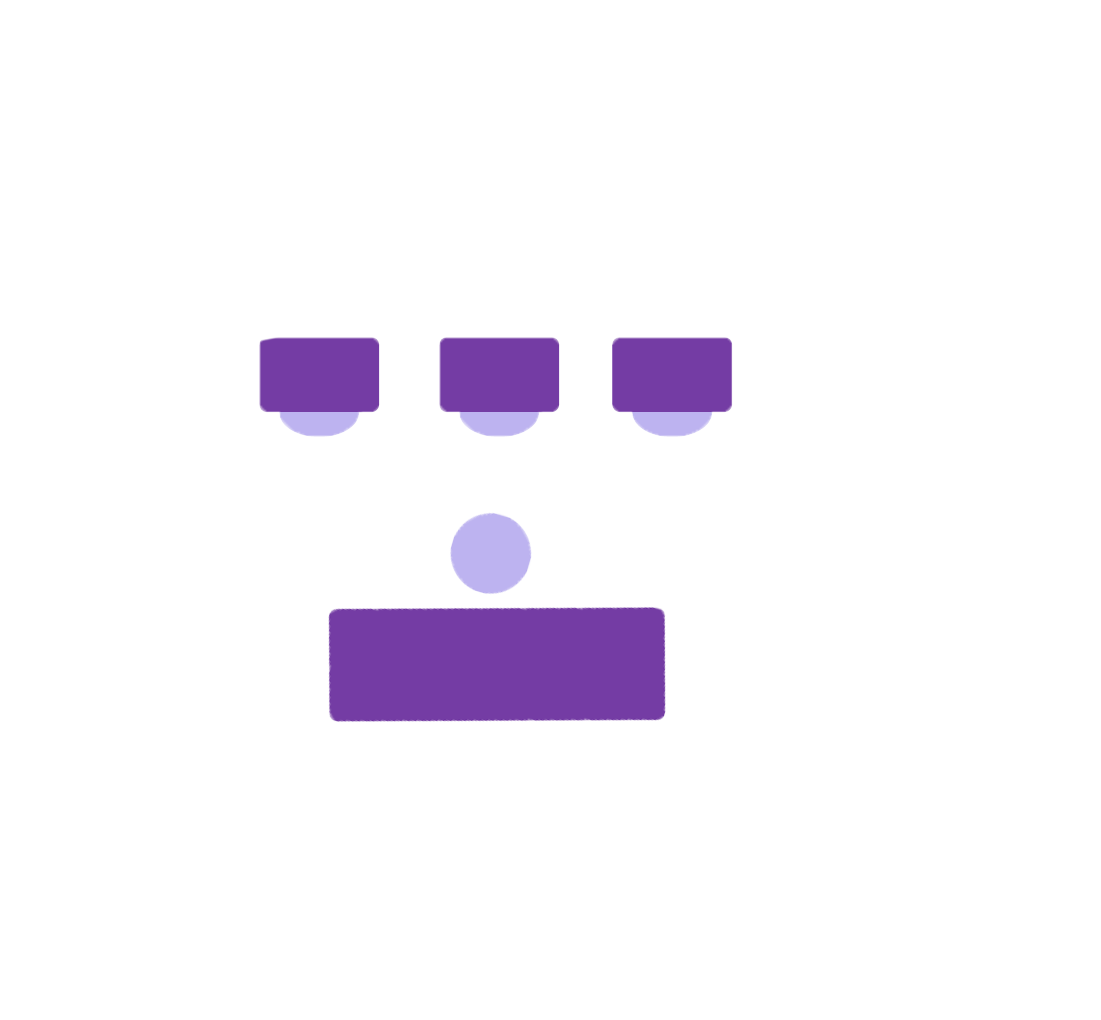 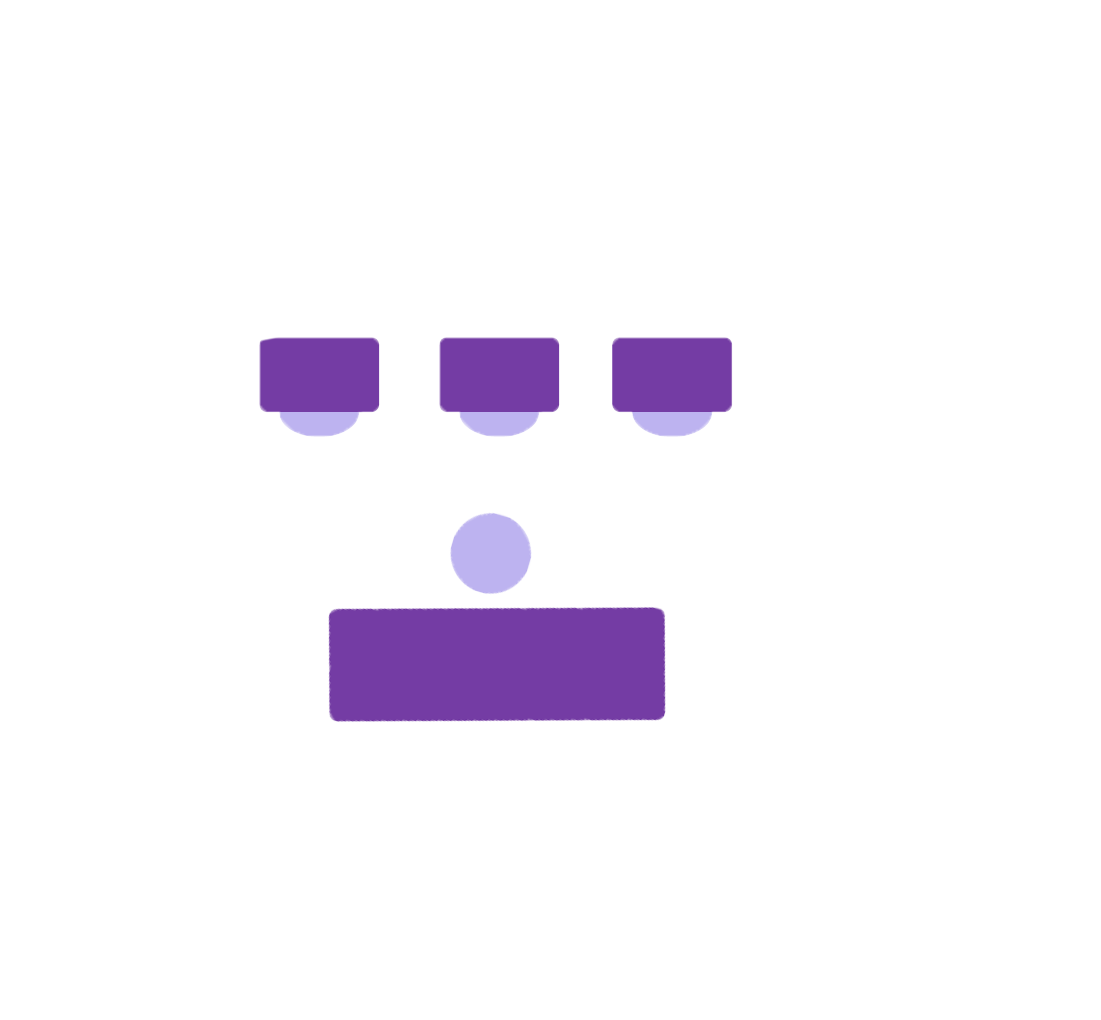 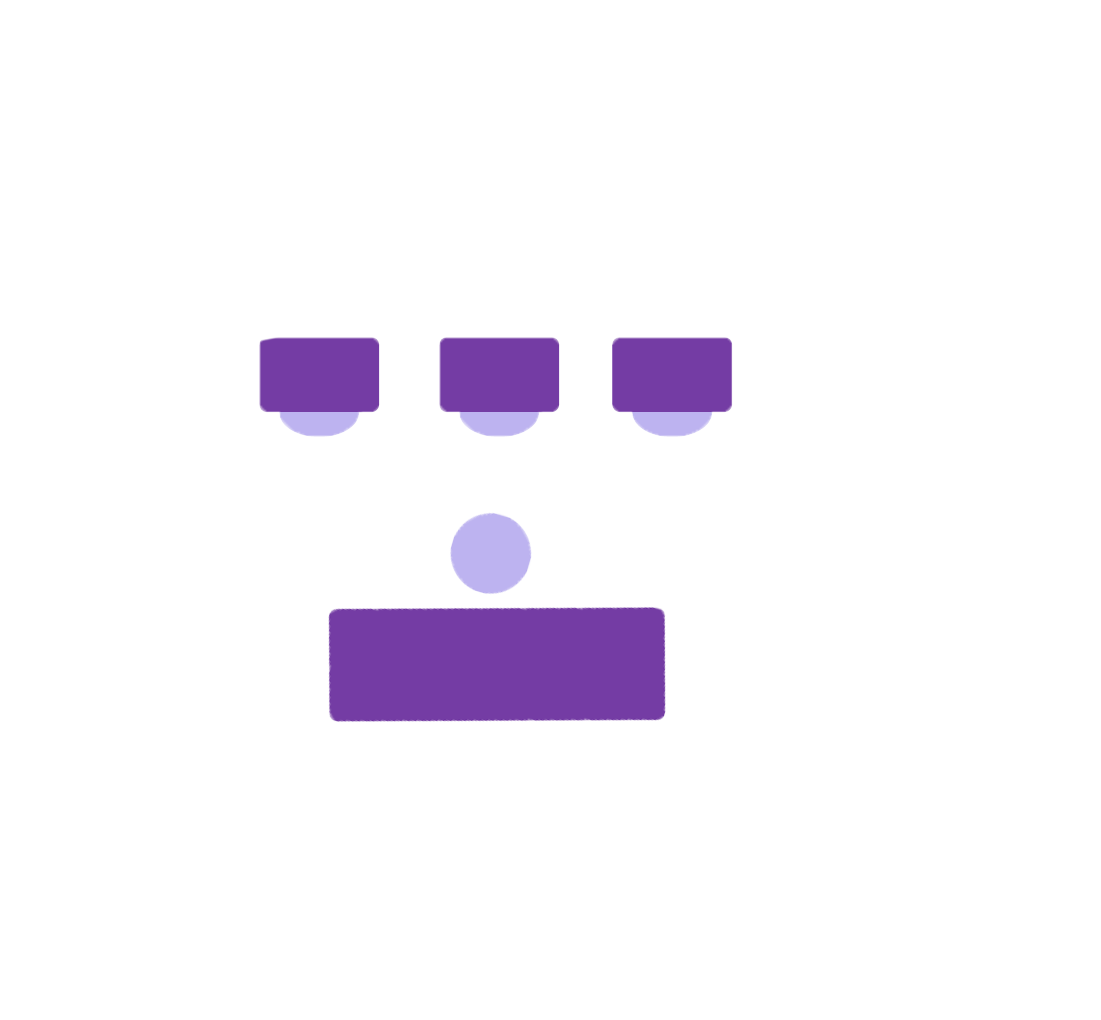 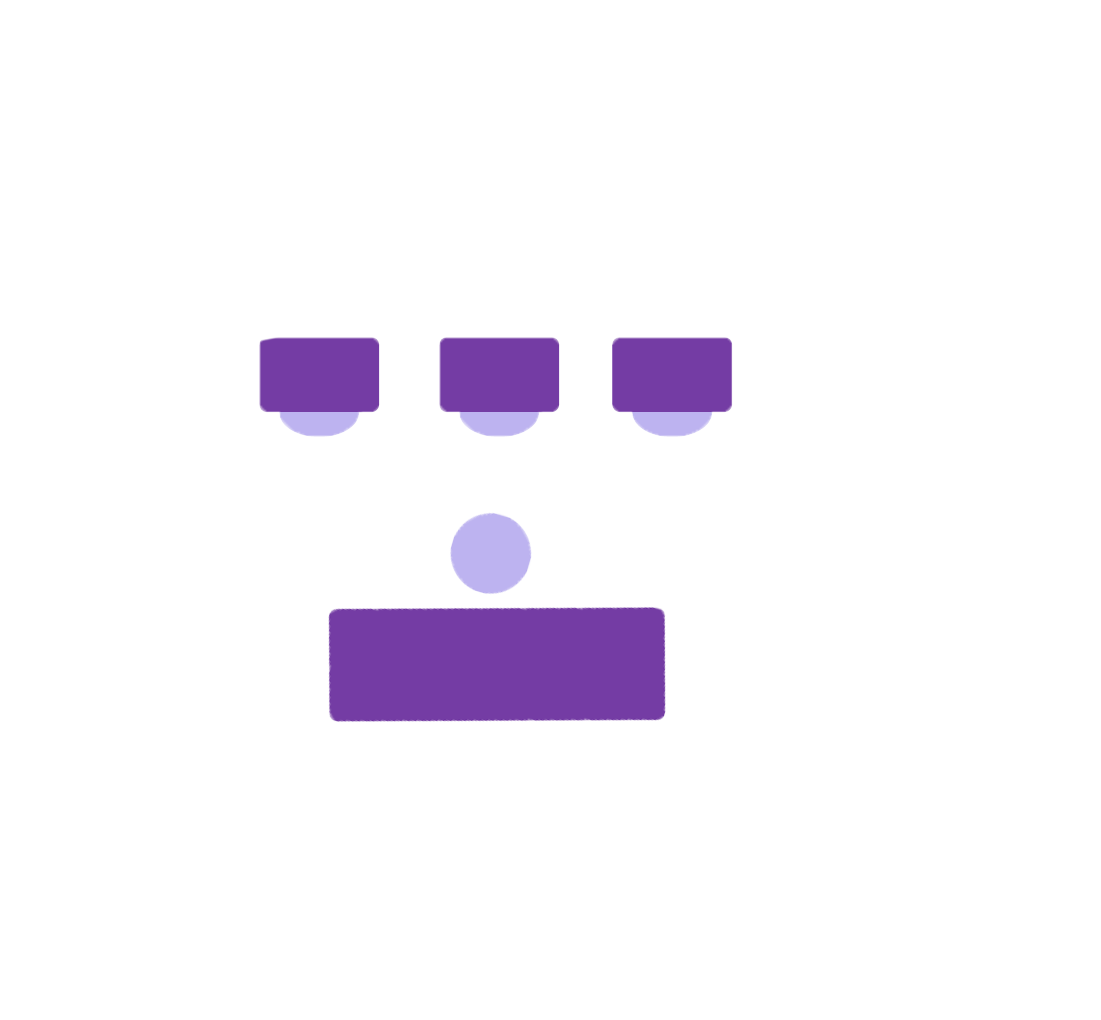 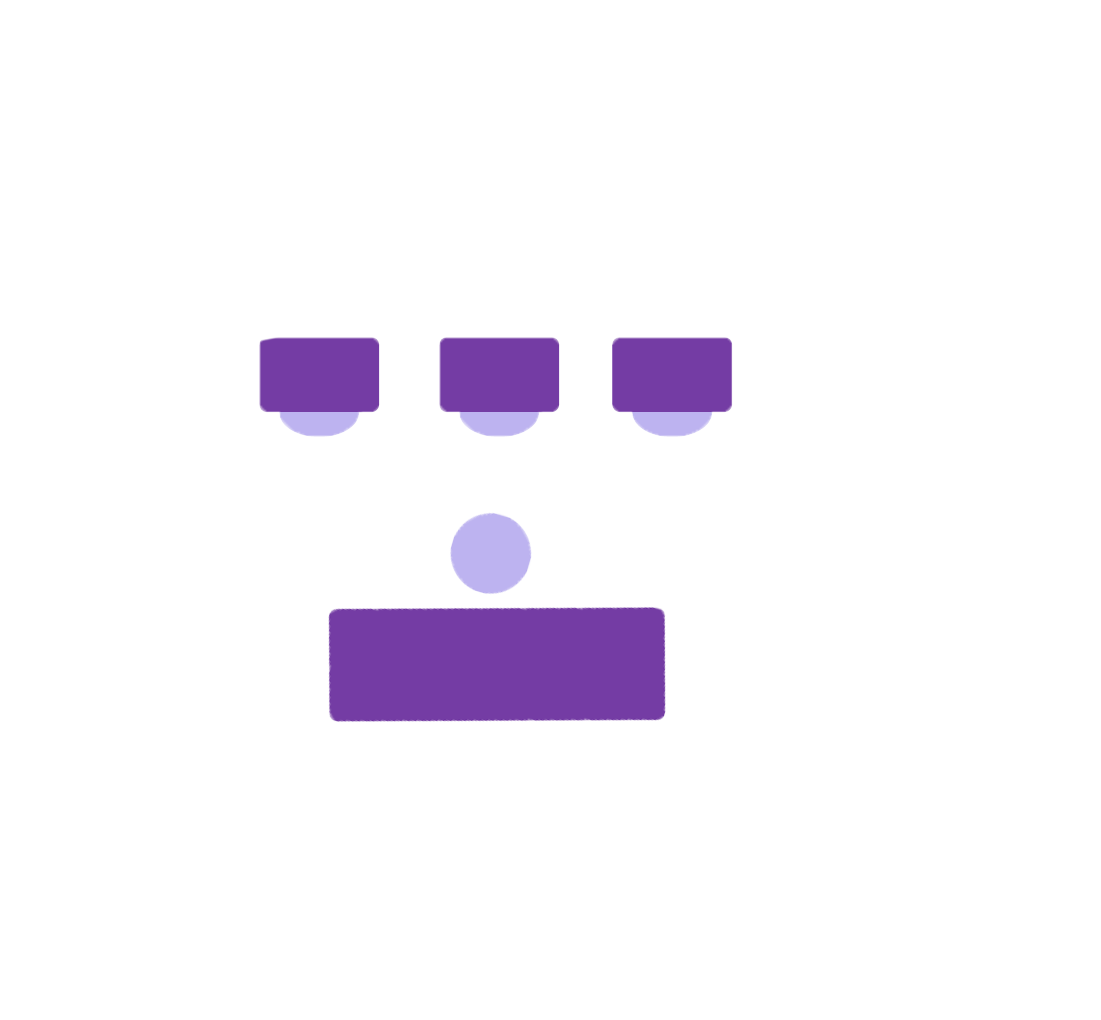 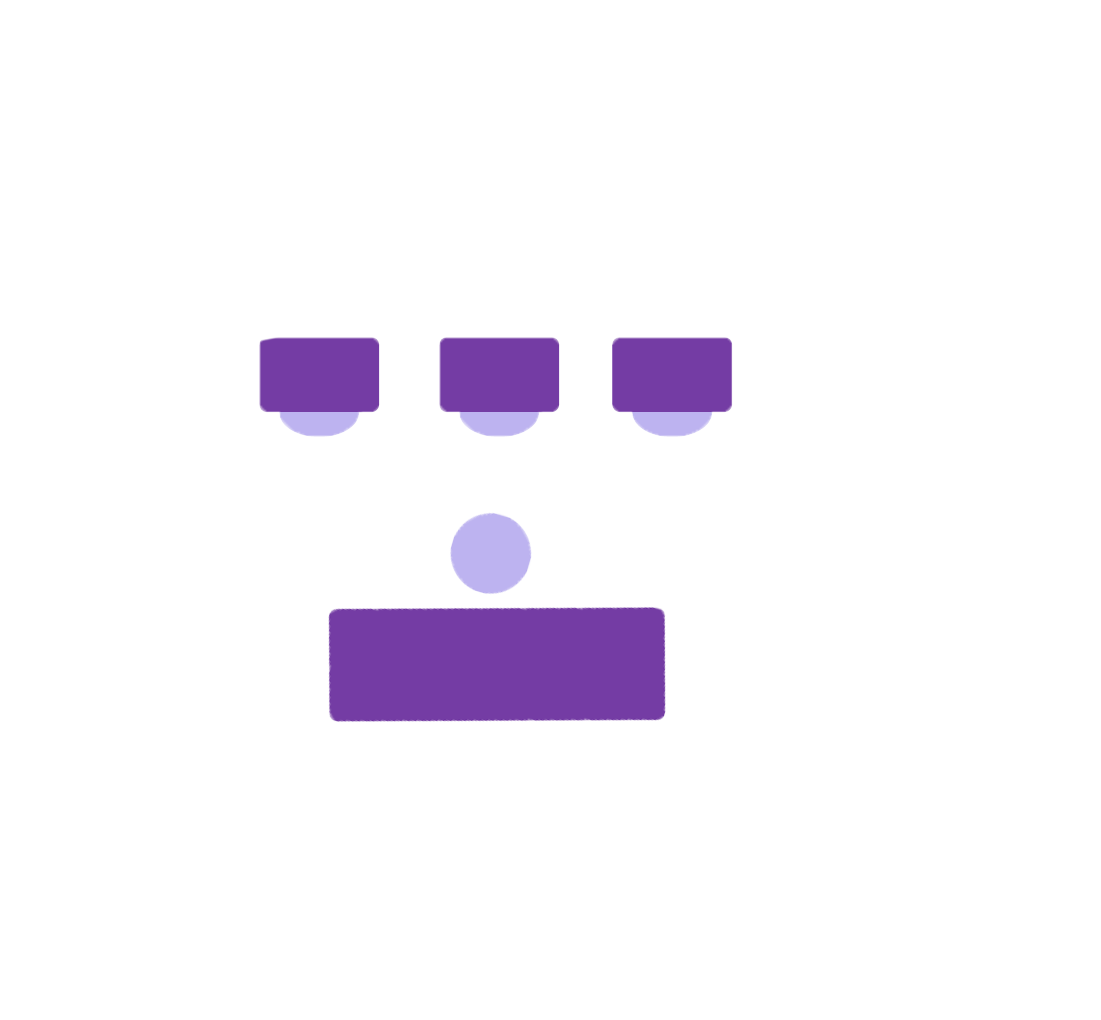 35’
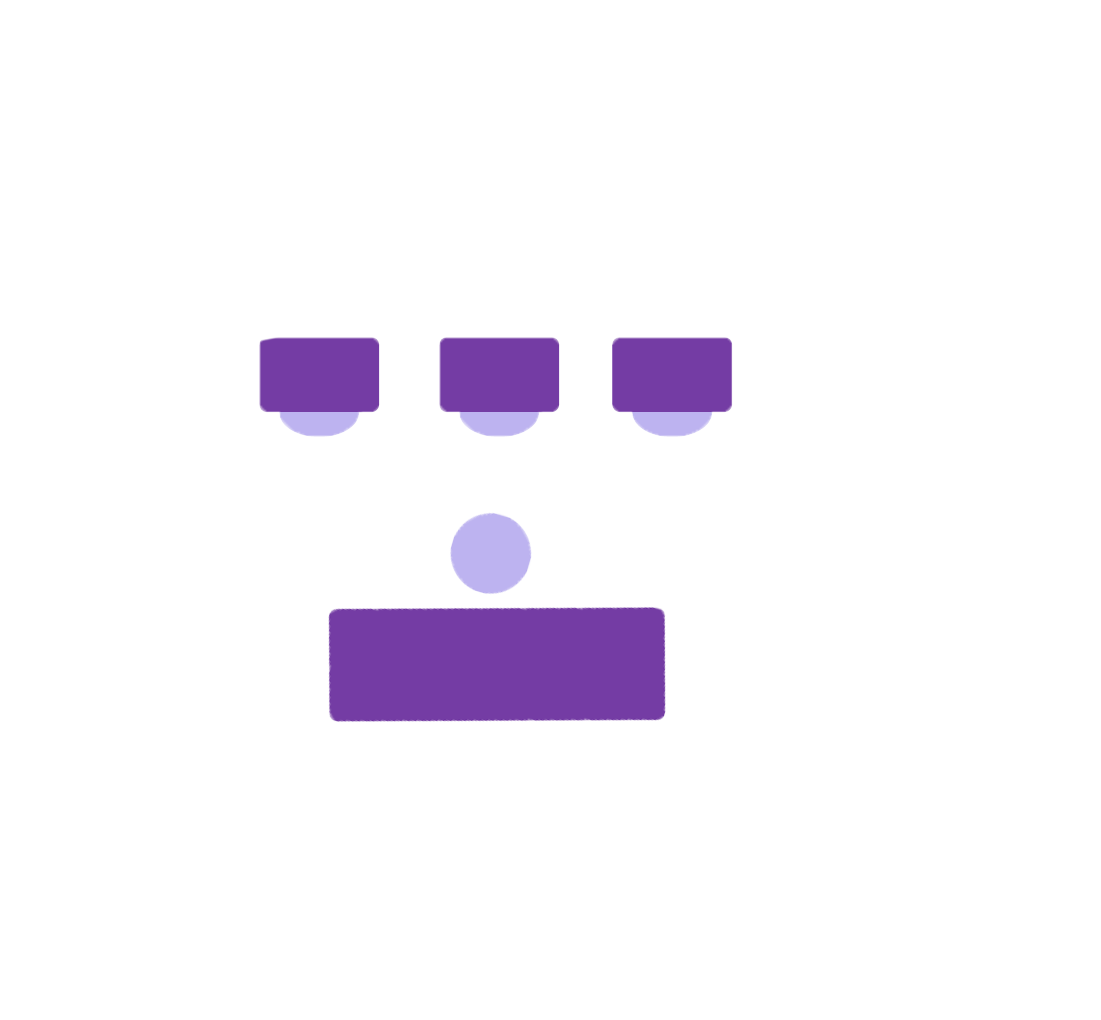 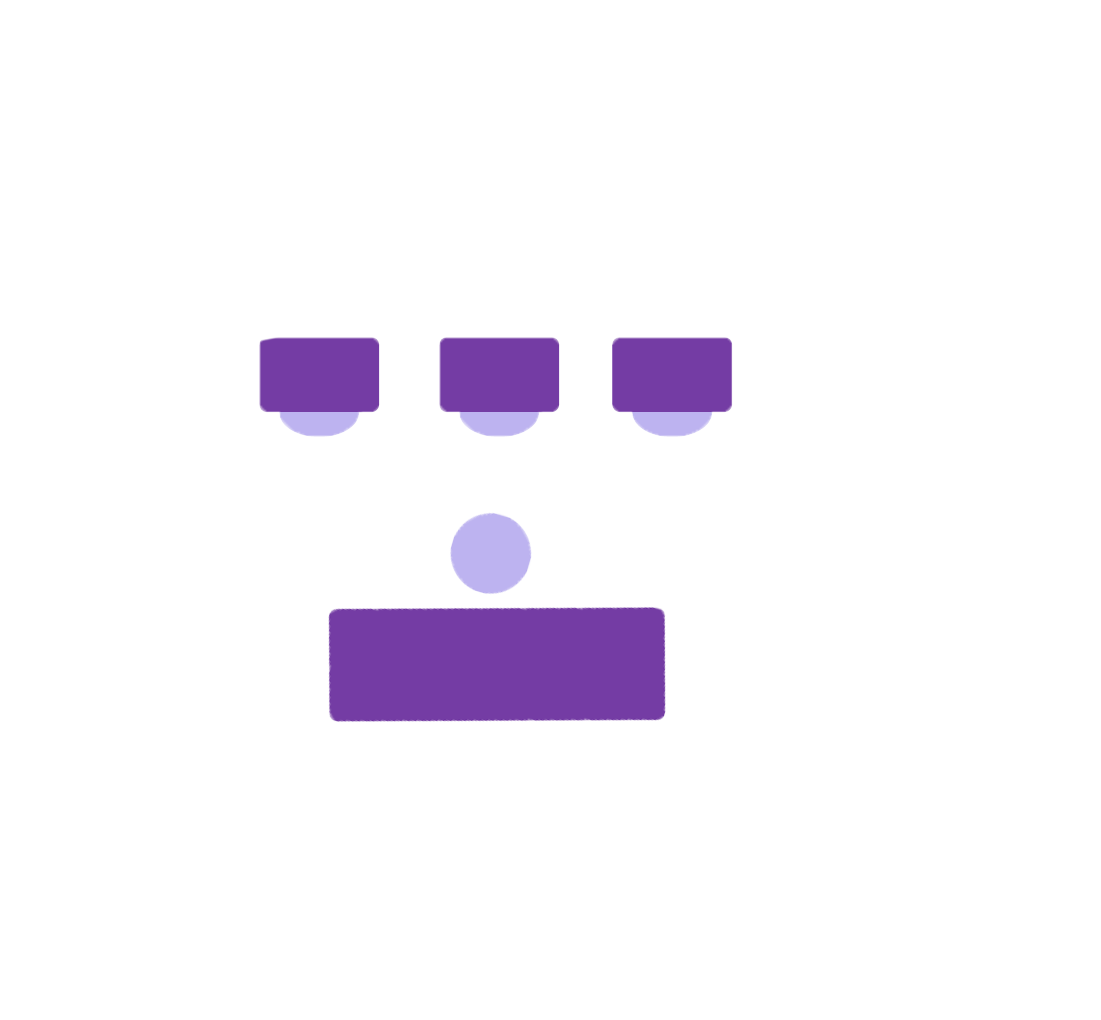 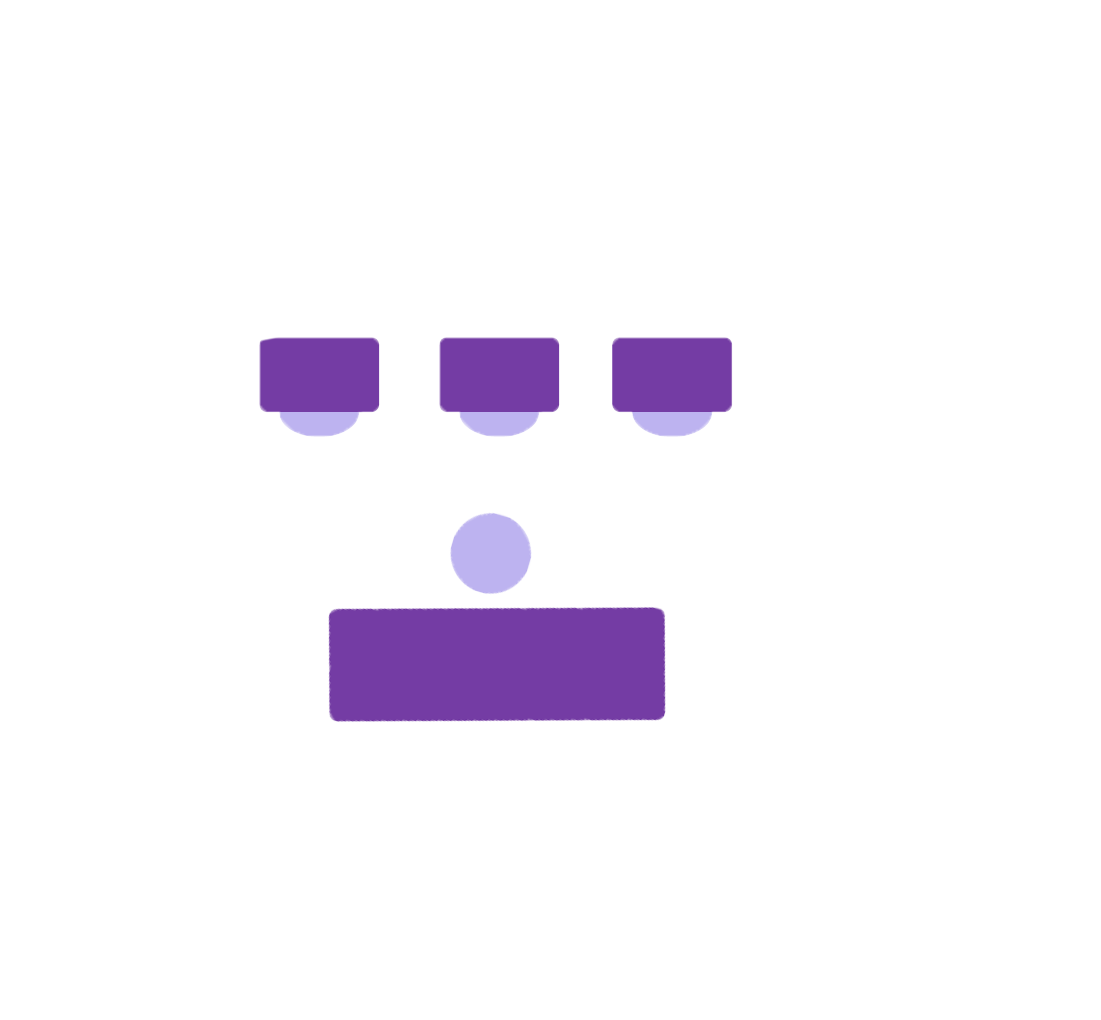 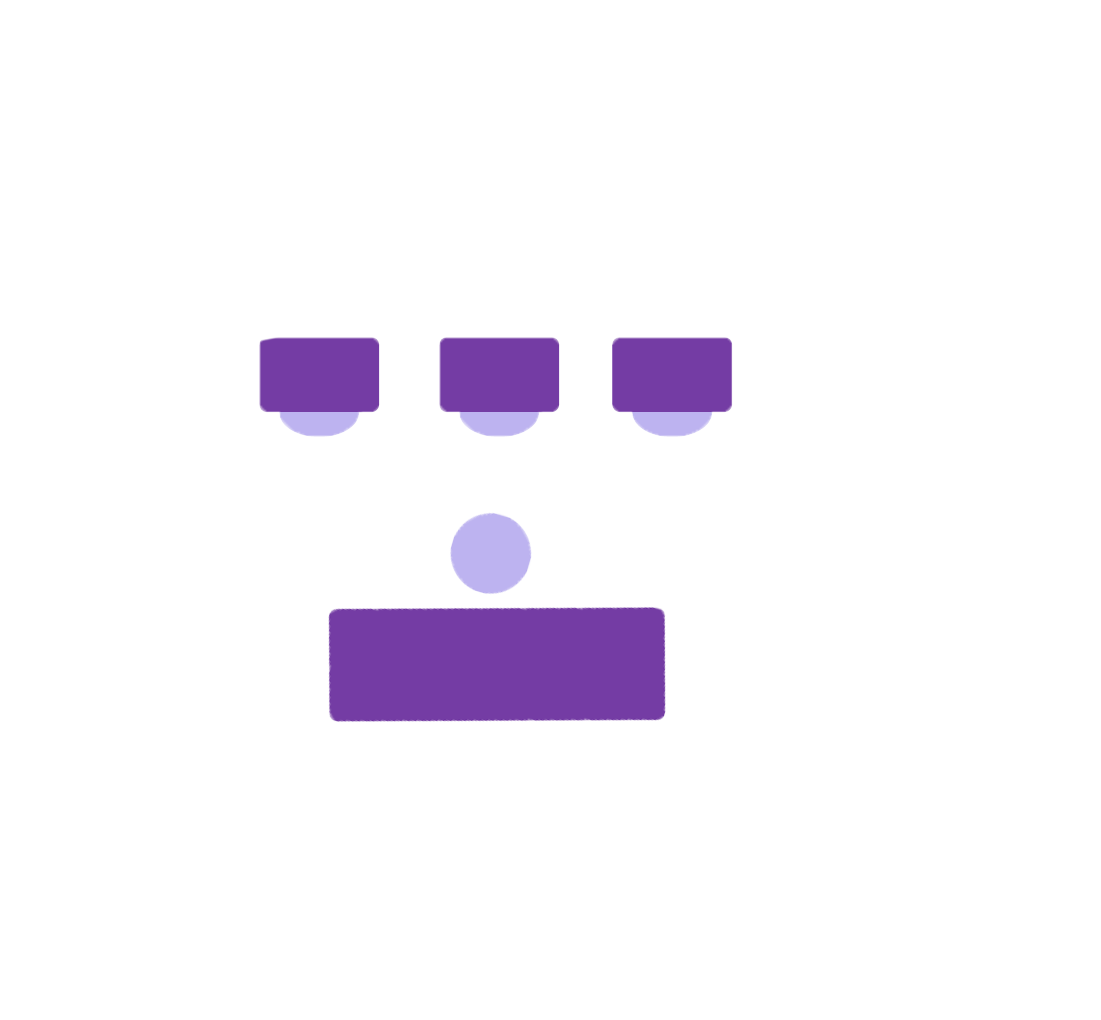 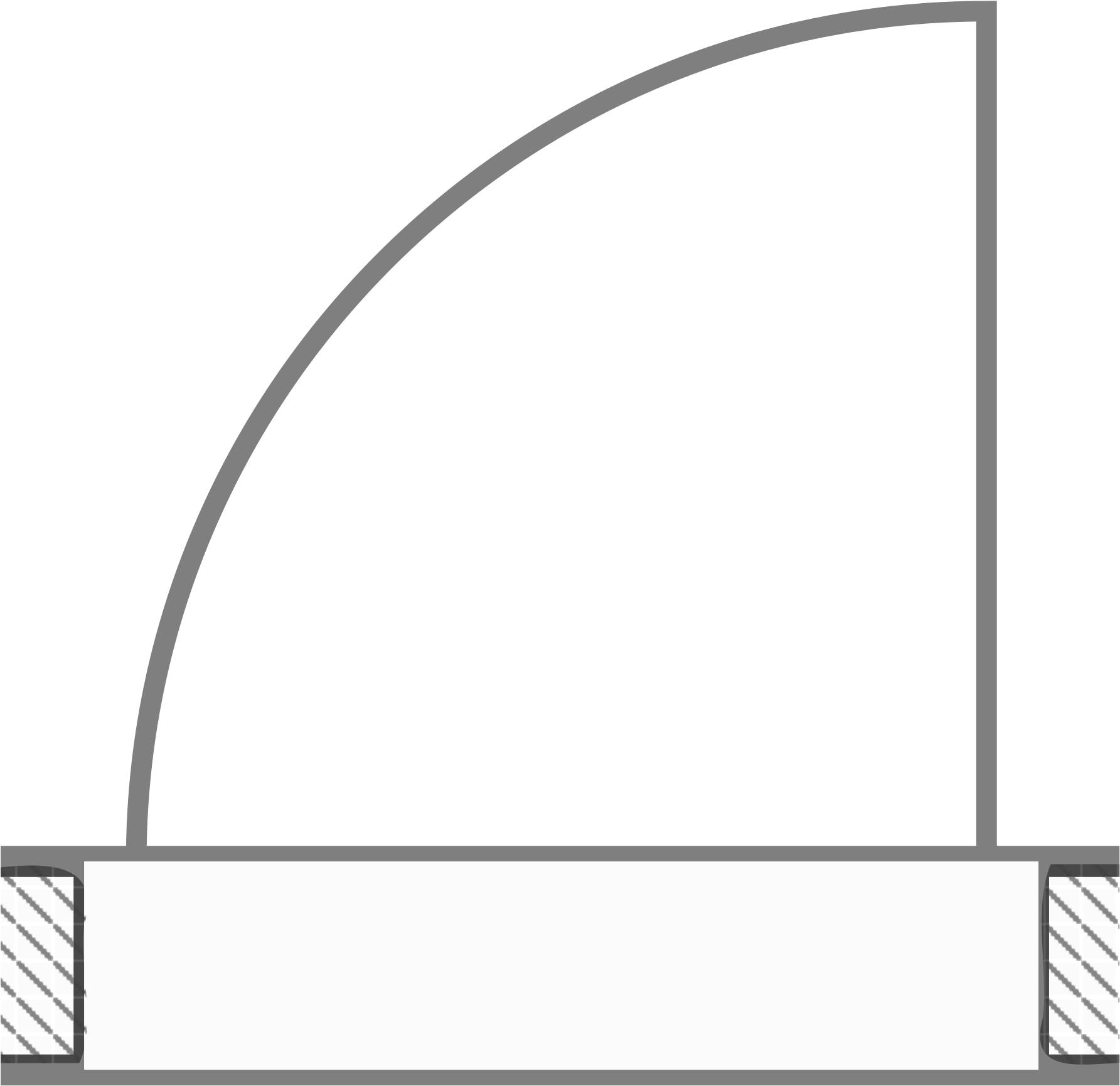 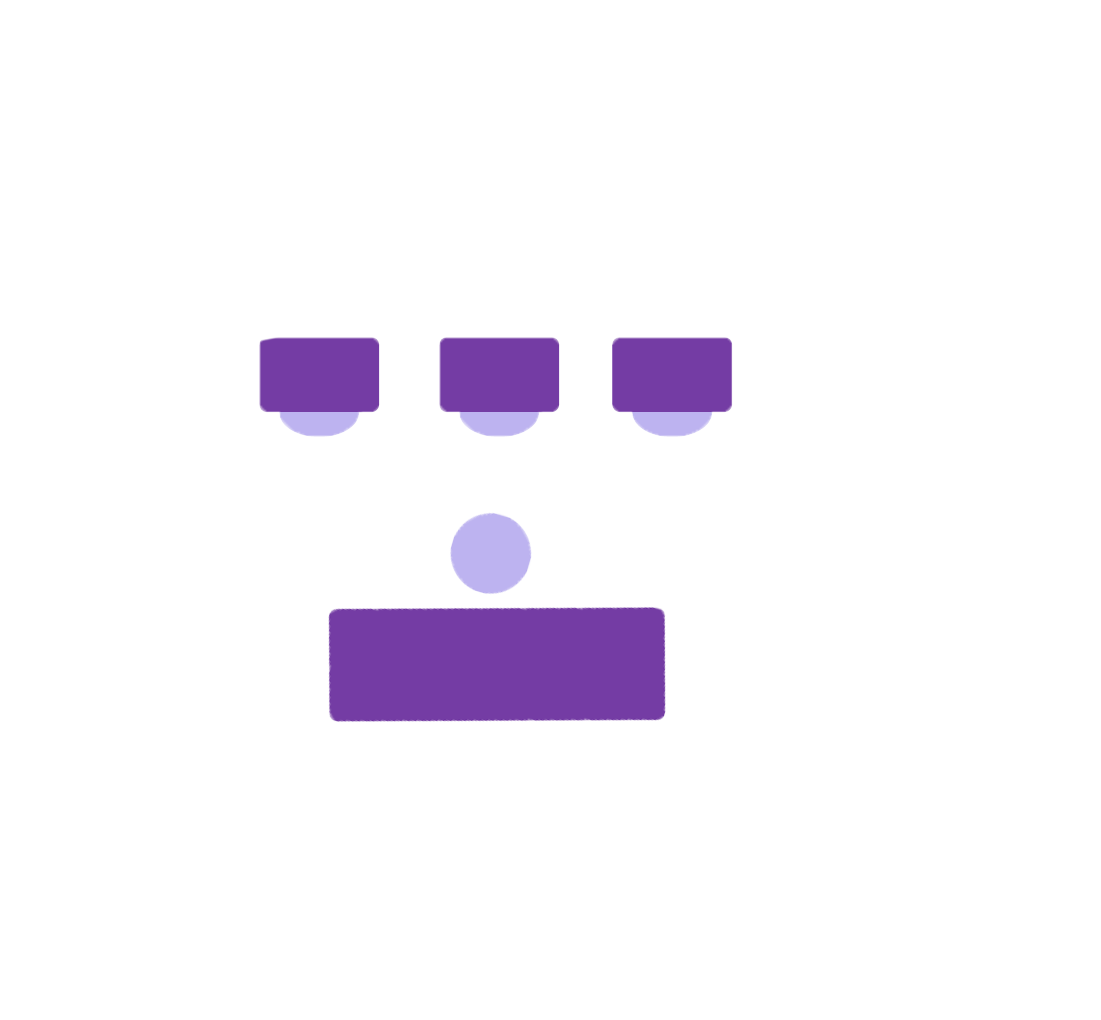 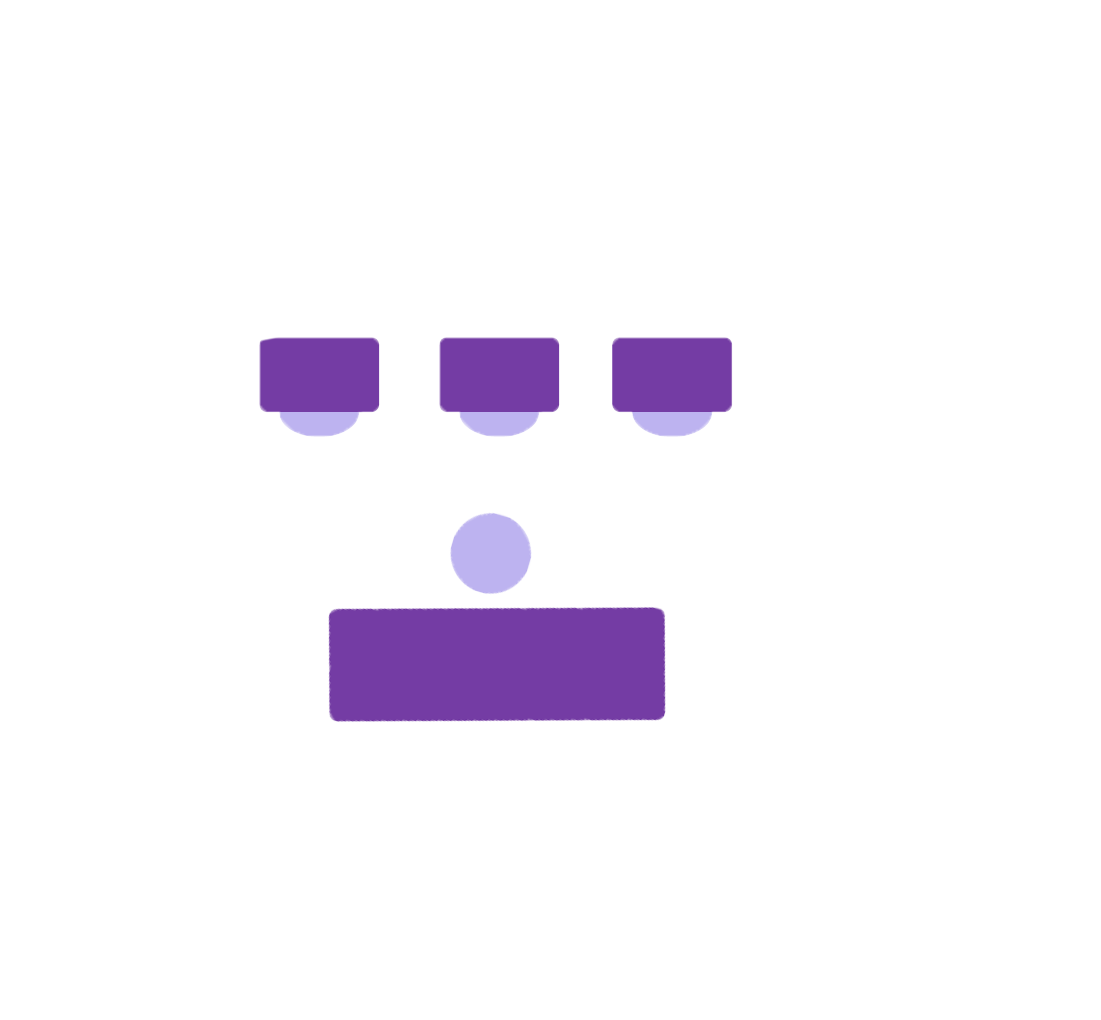 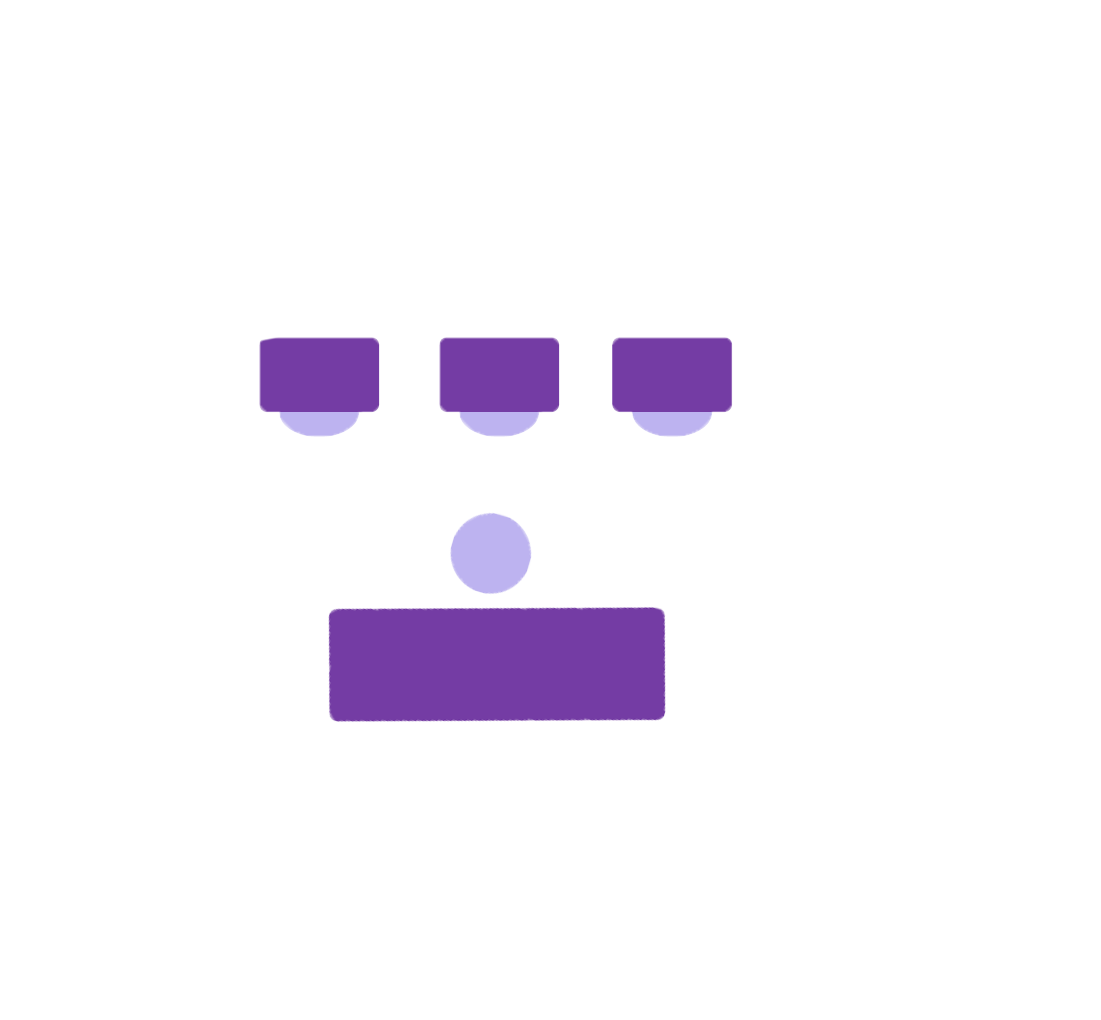 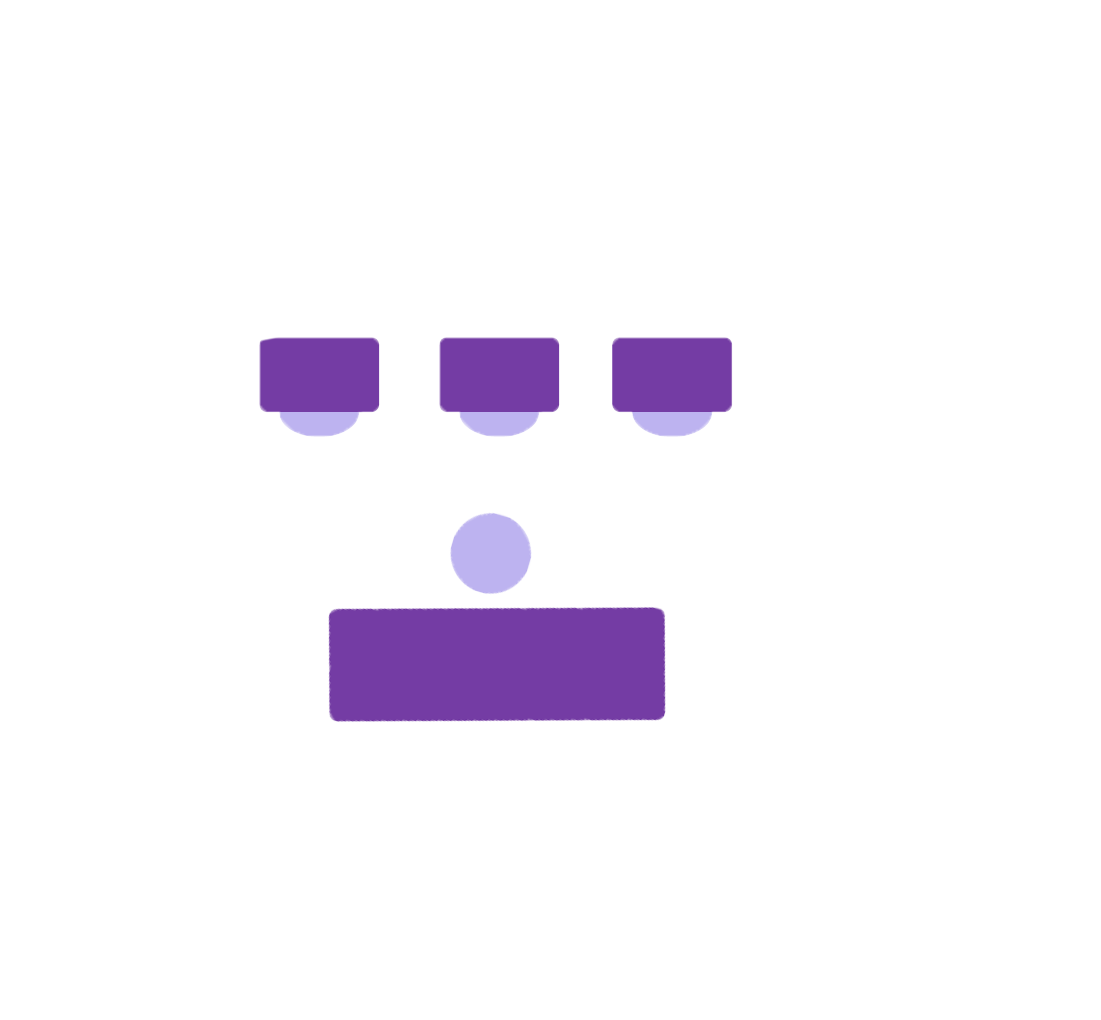 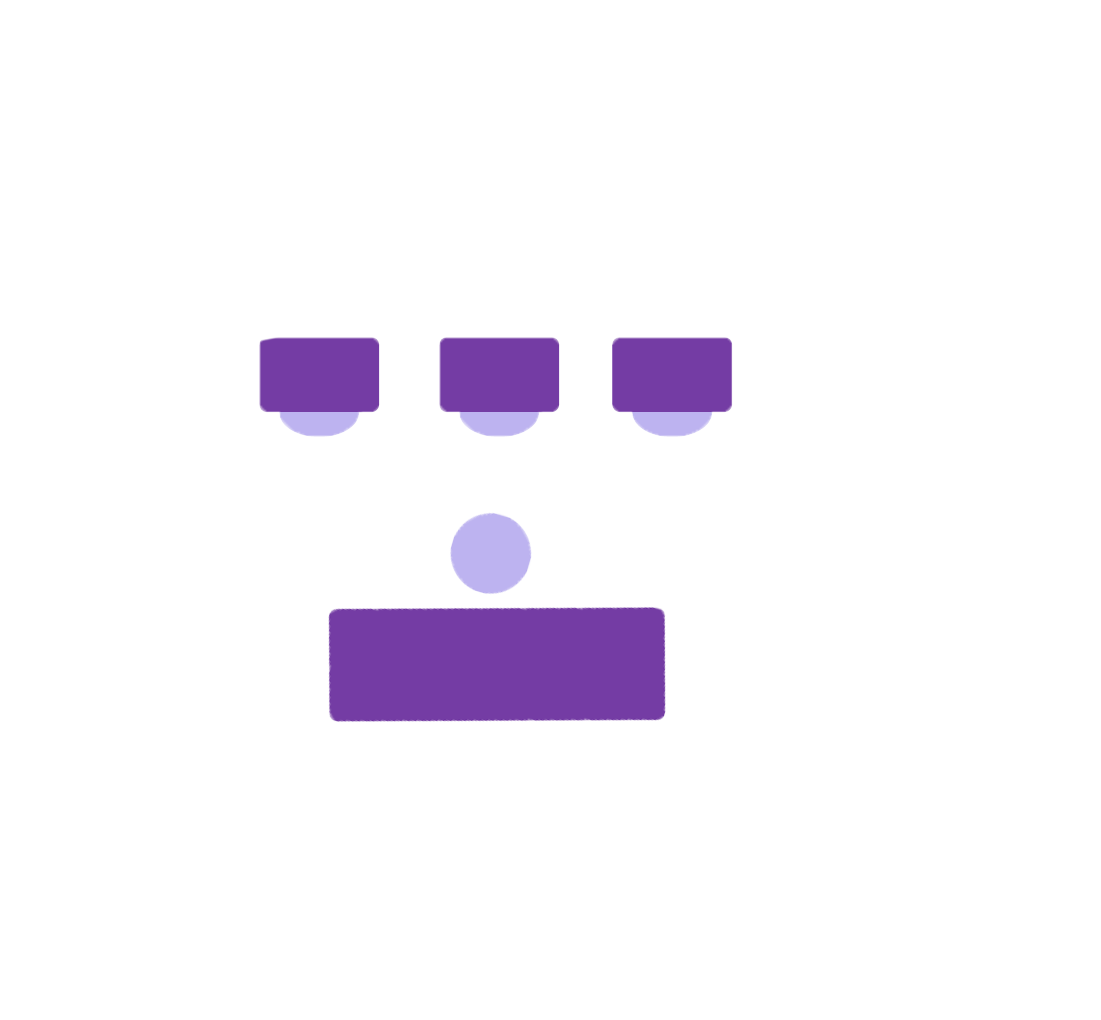 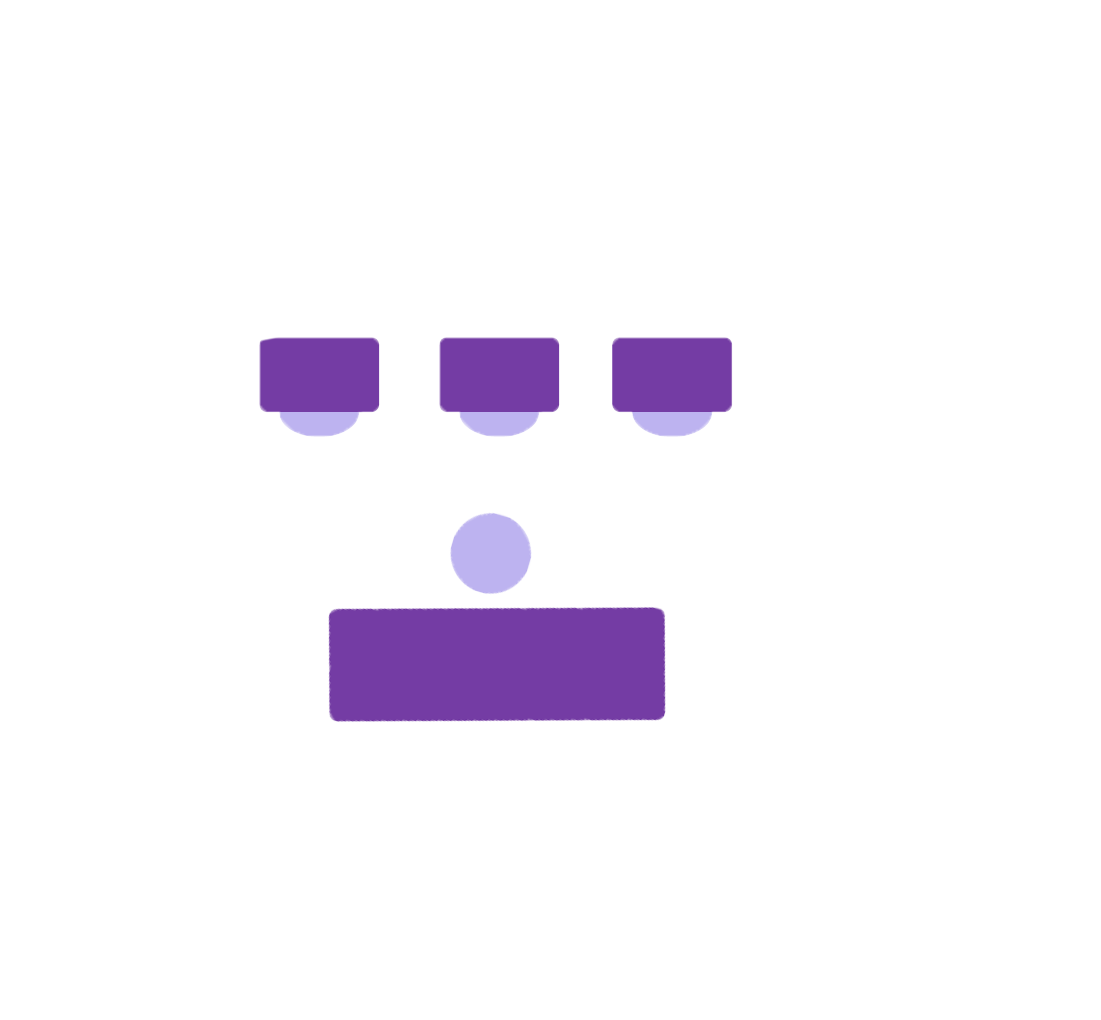 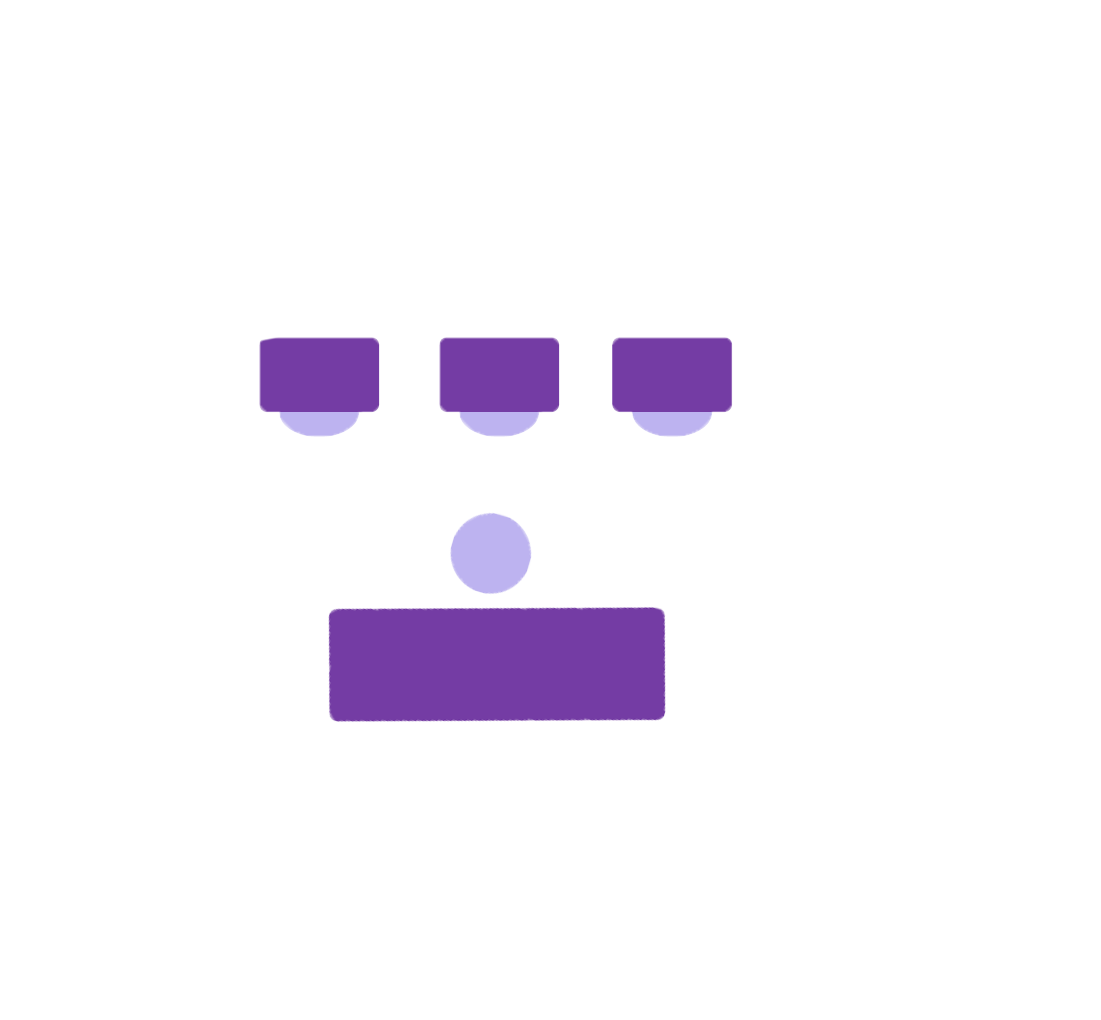 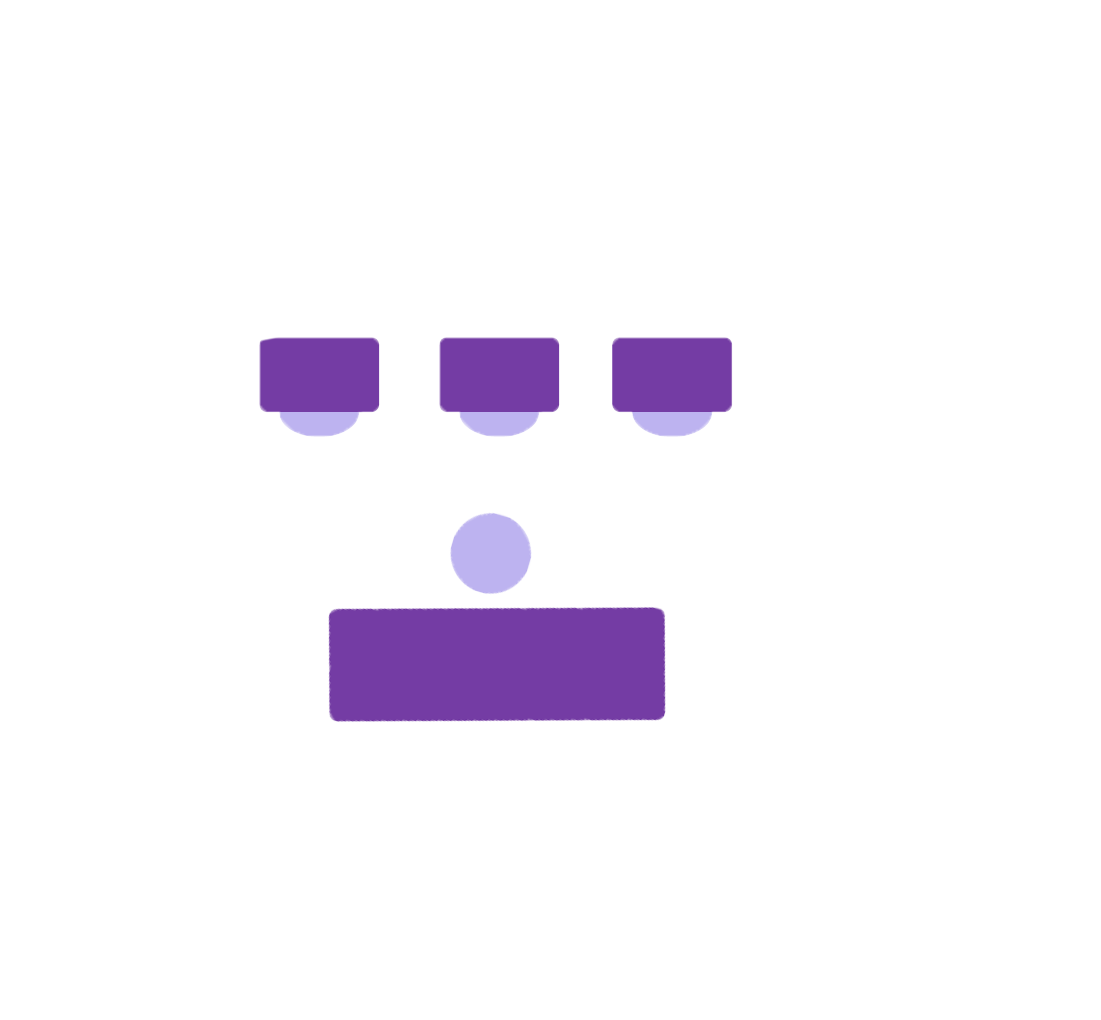 [Speaker Notes: 43 Desks]
CULLEN
330

30’ x 27’
A = 810 sq ft

CAPACITY
12
27’
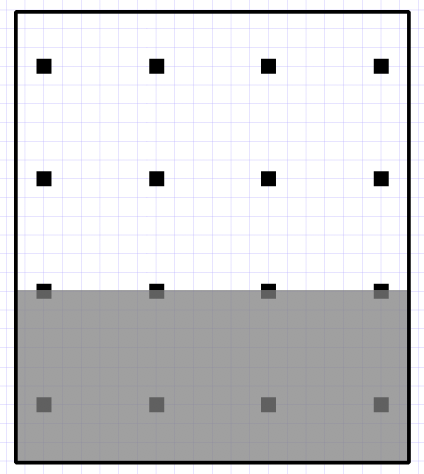 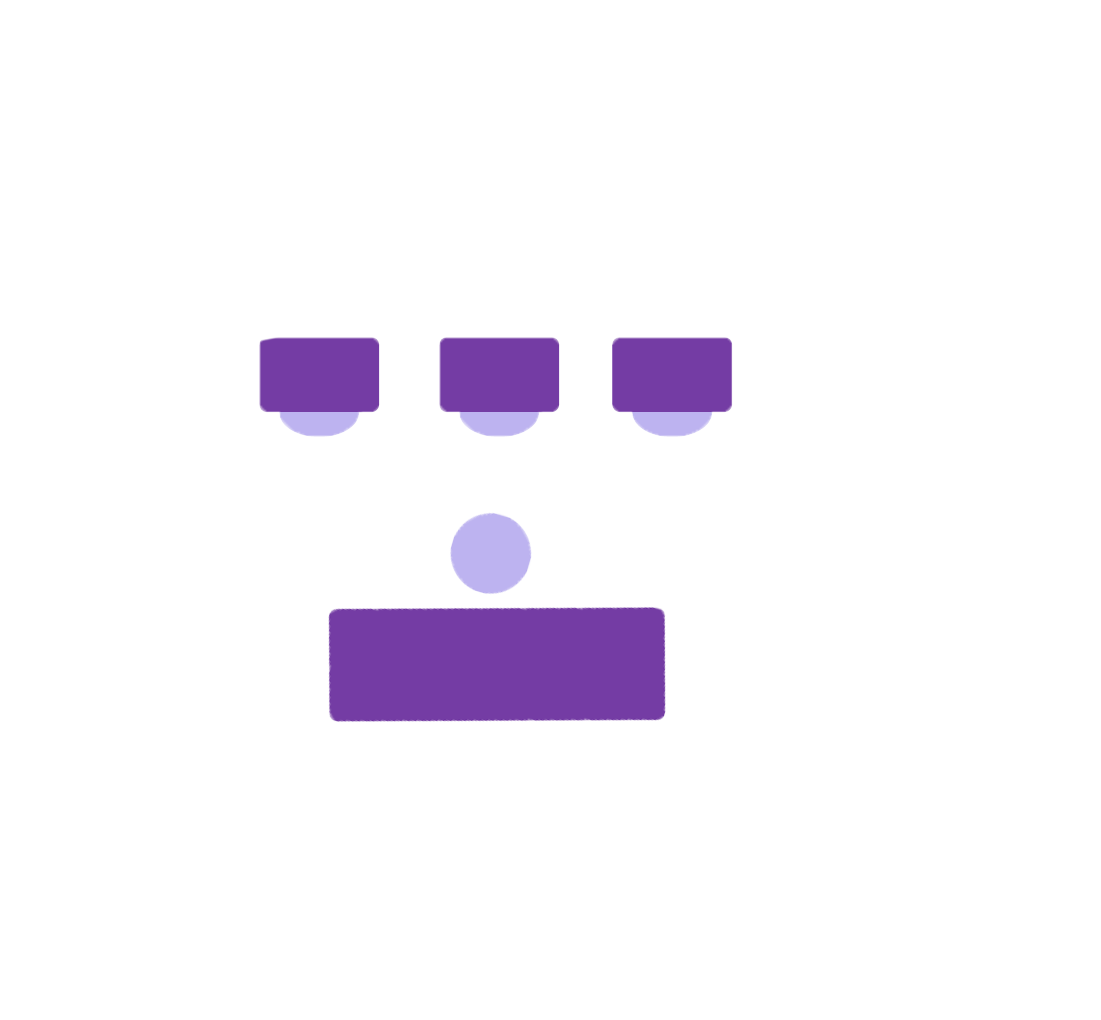 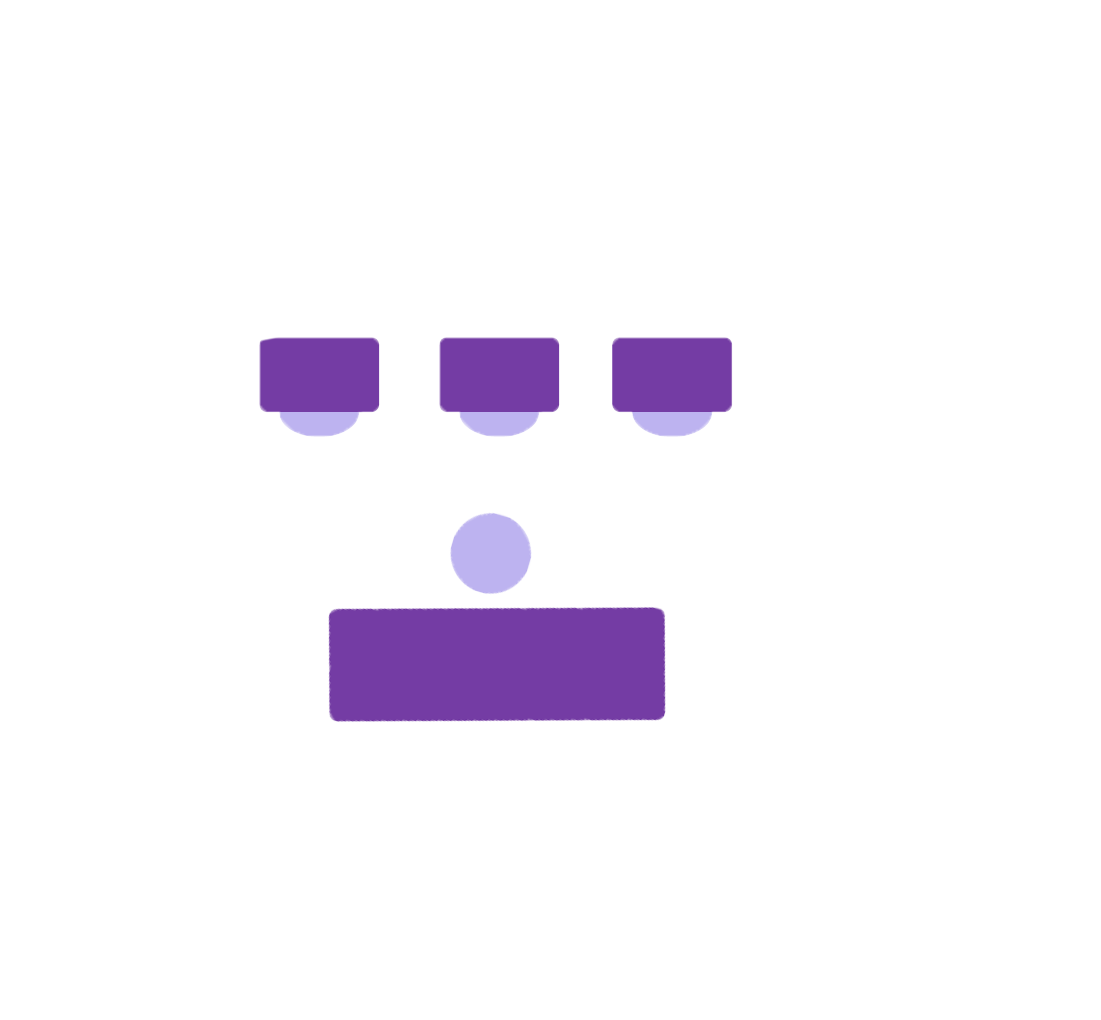 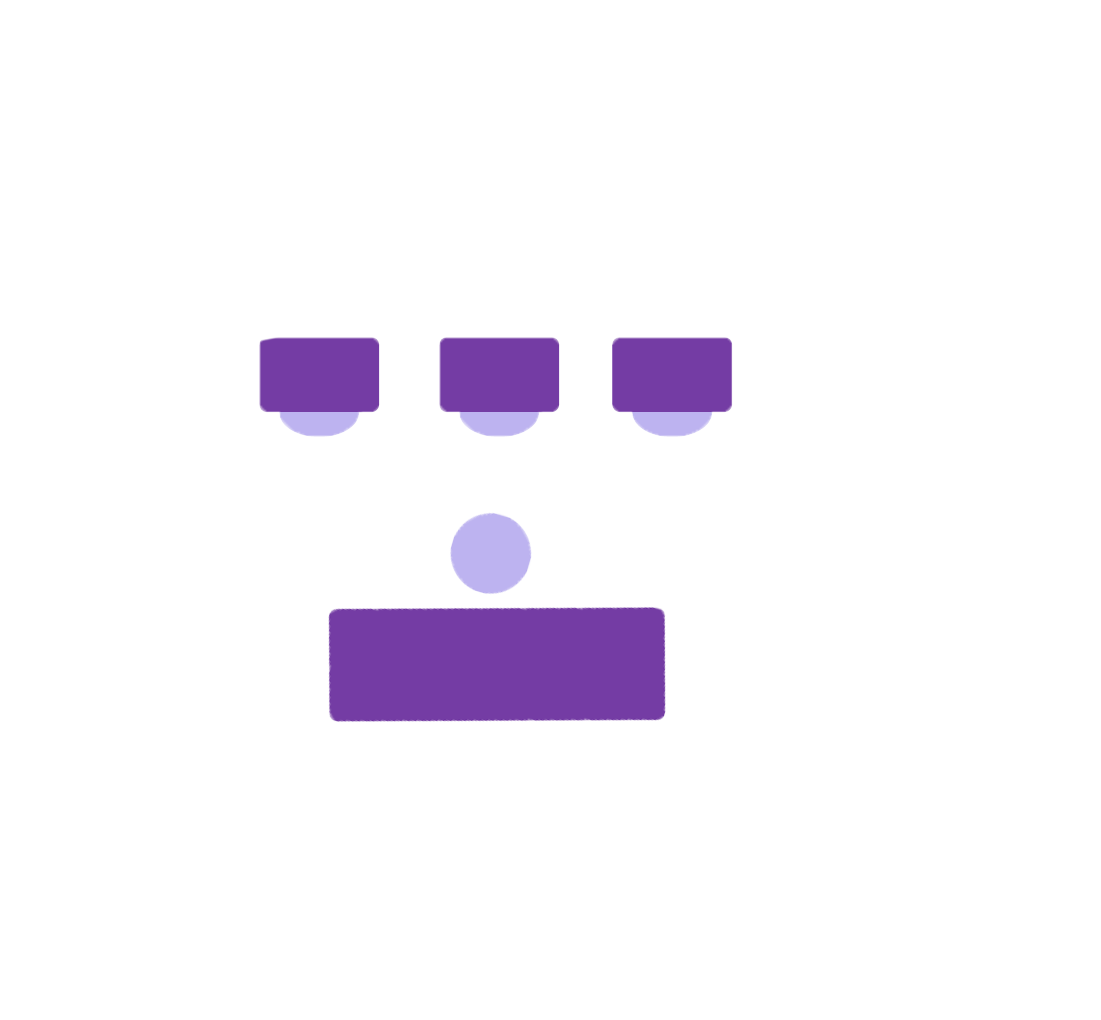 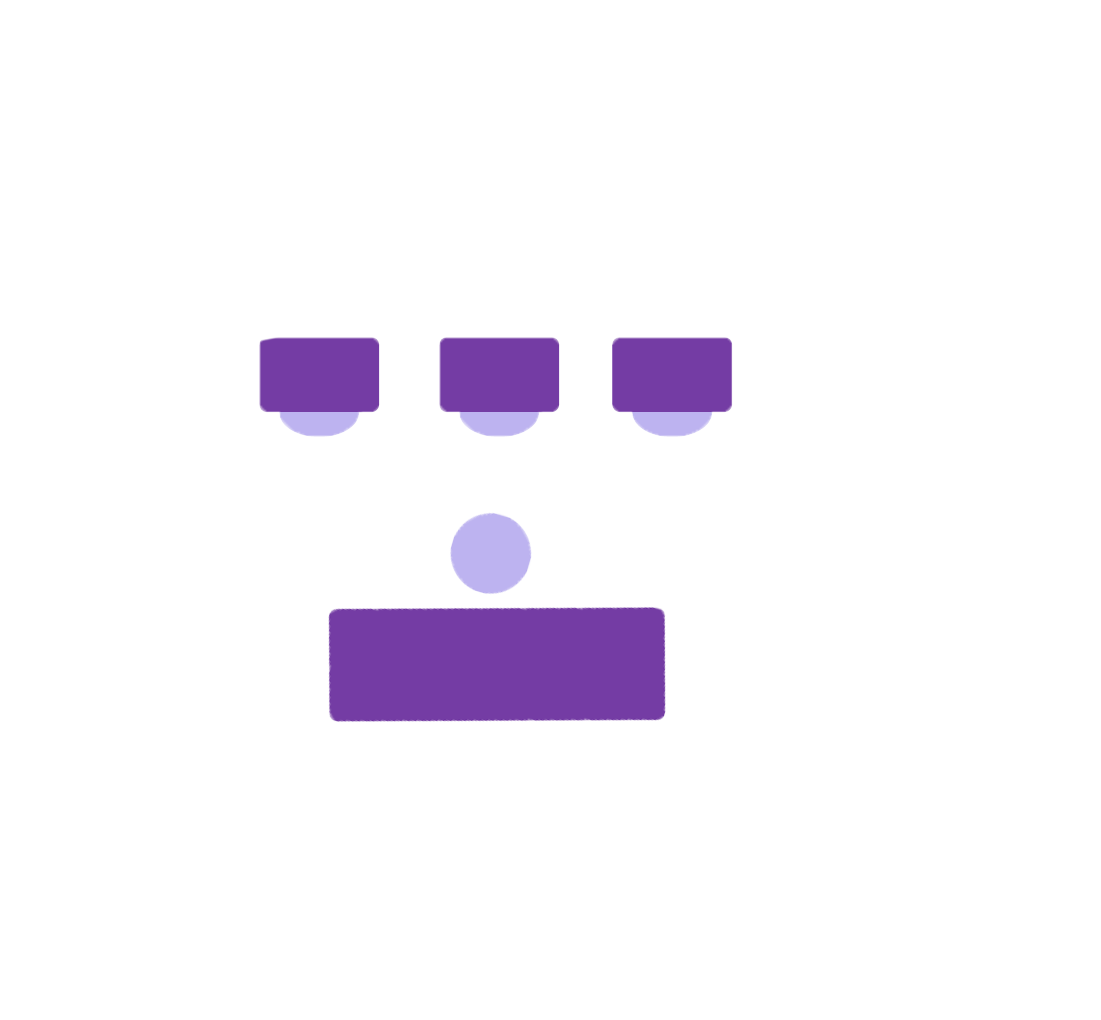 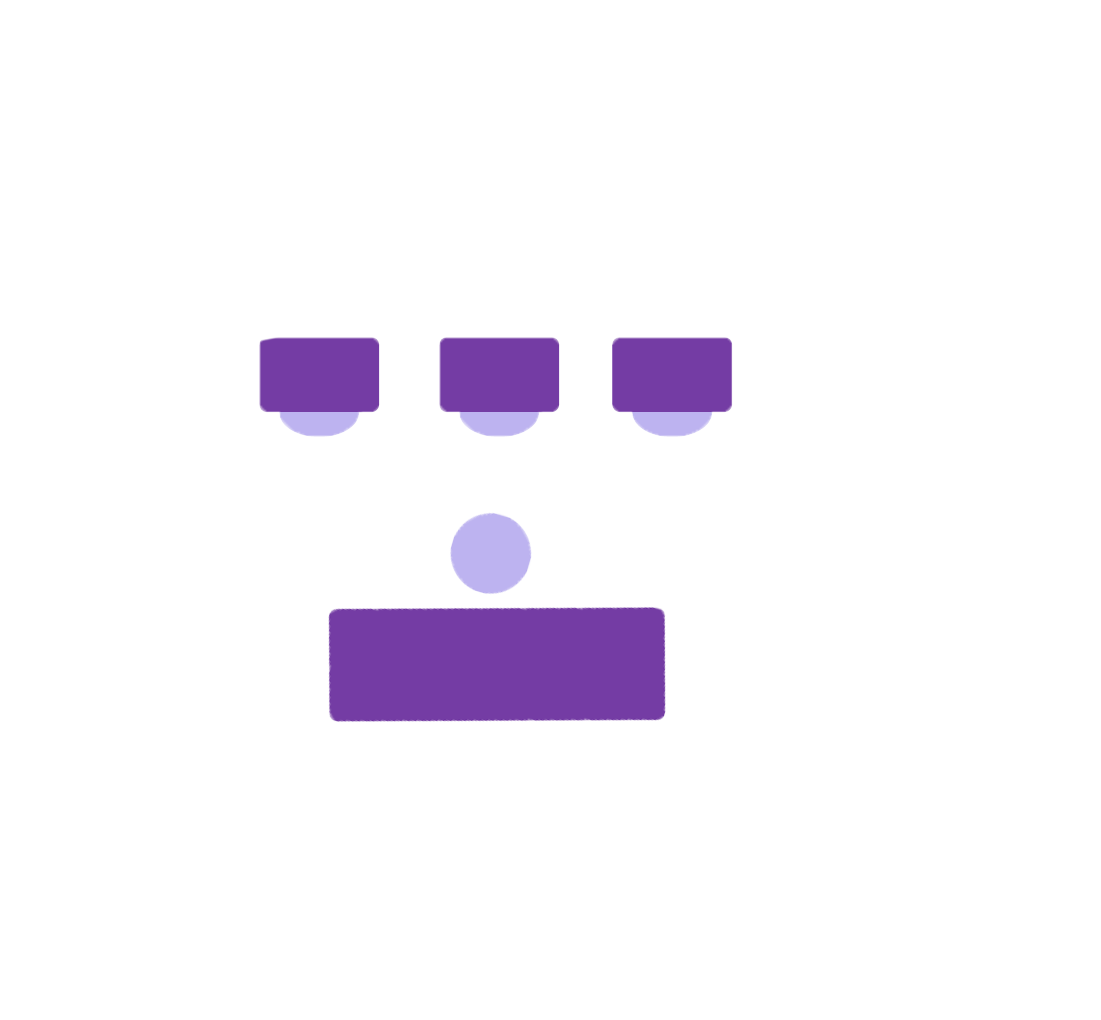 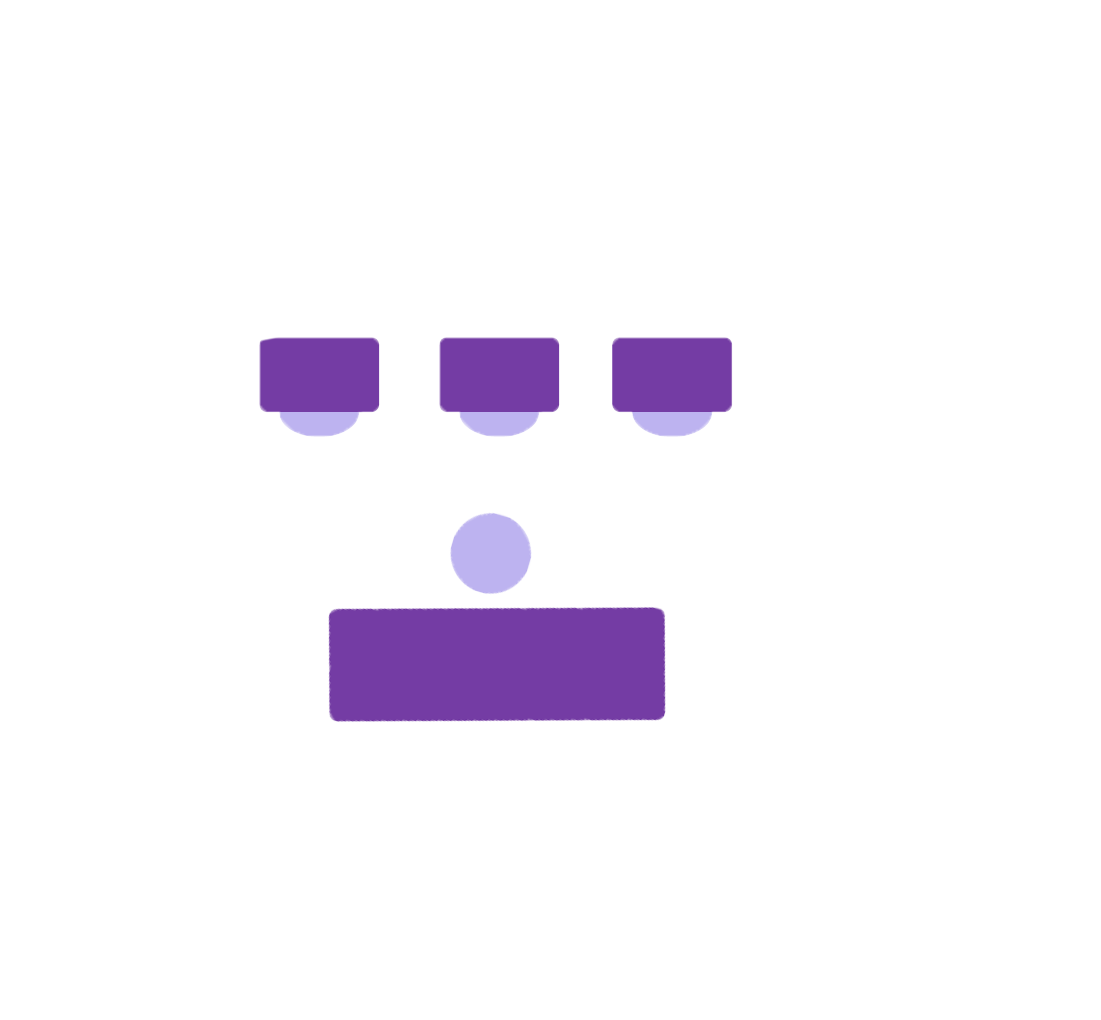 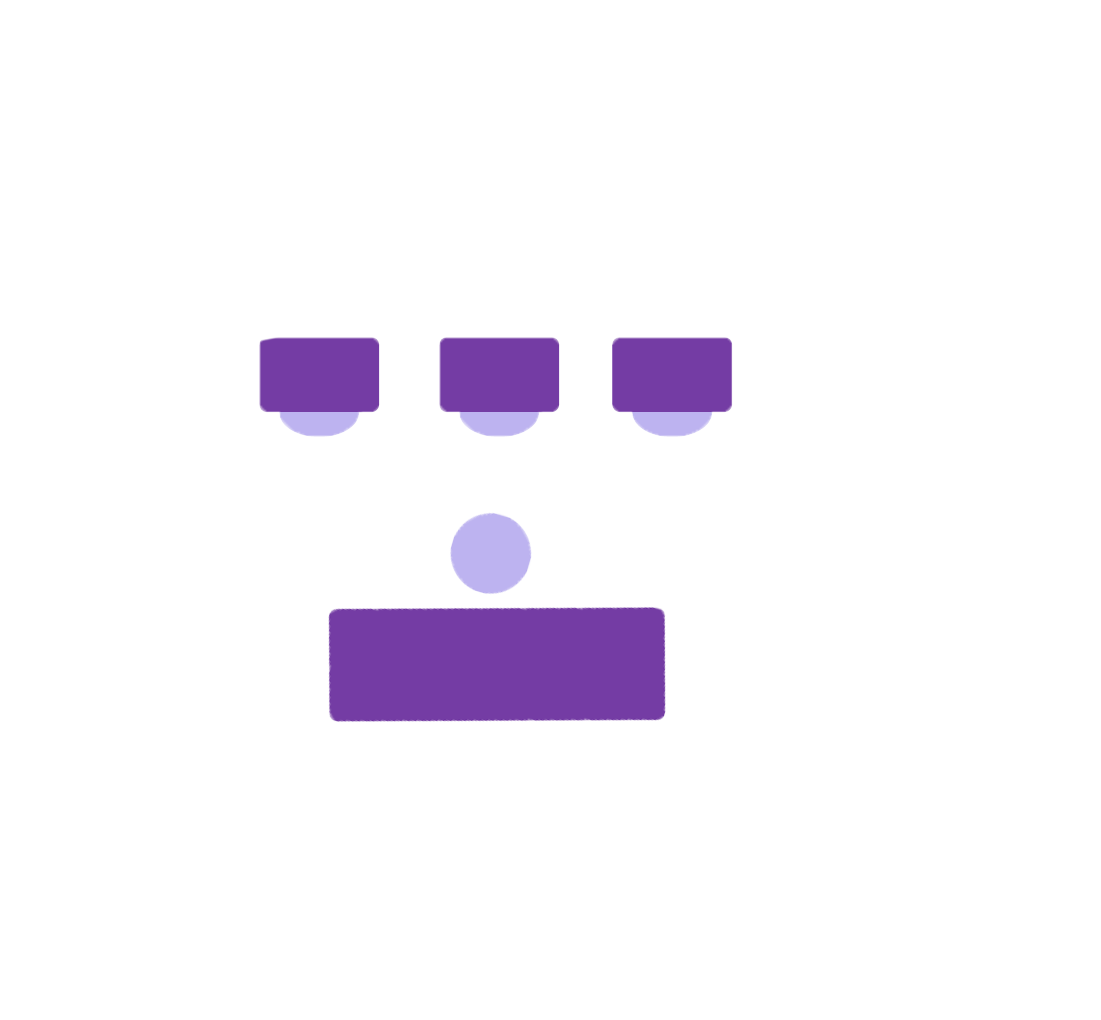 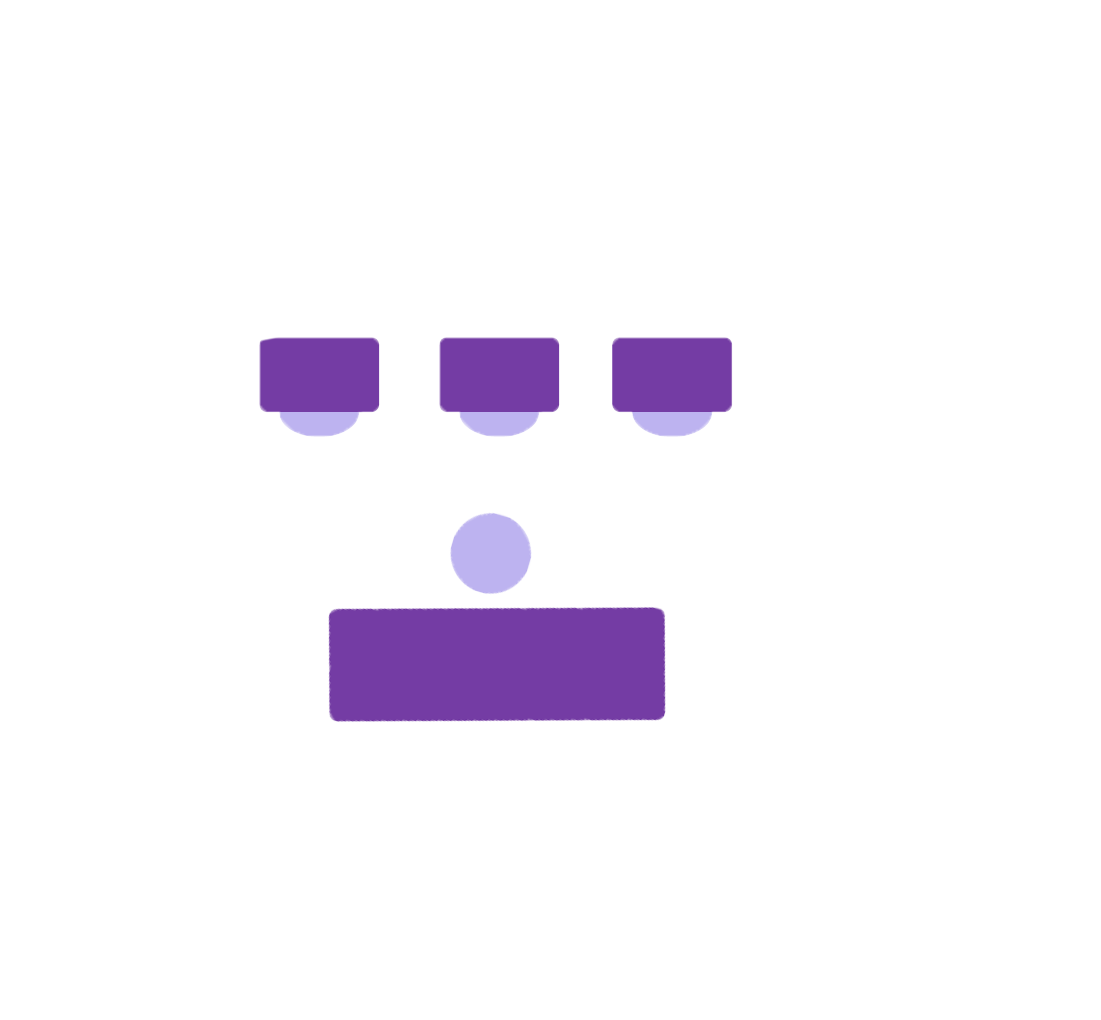 30’
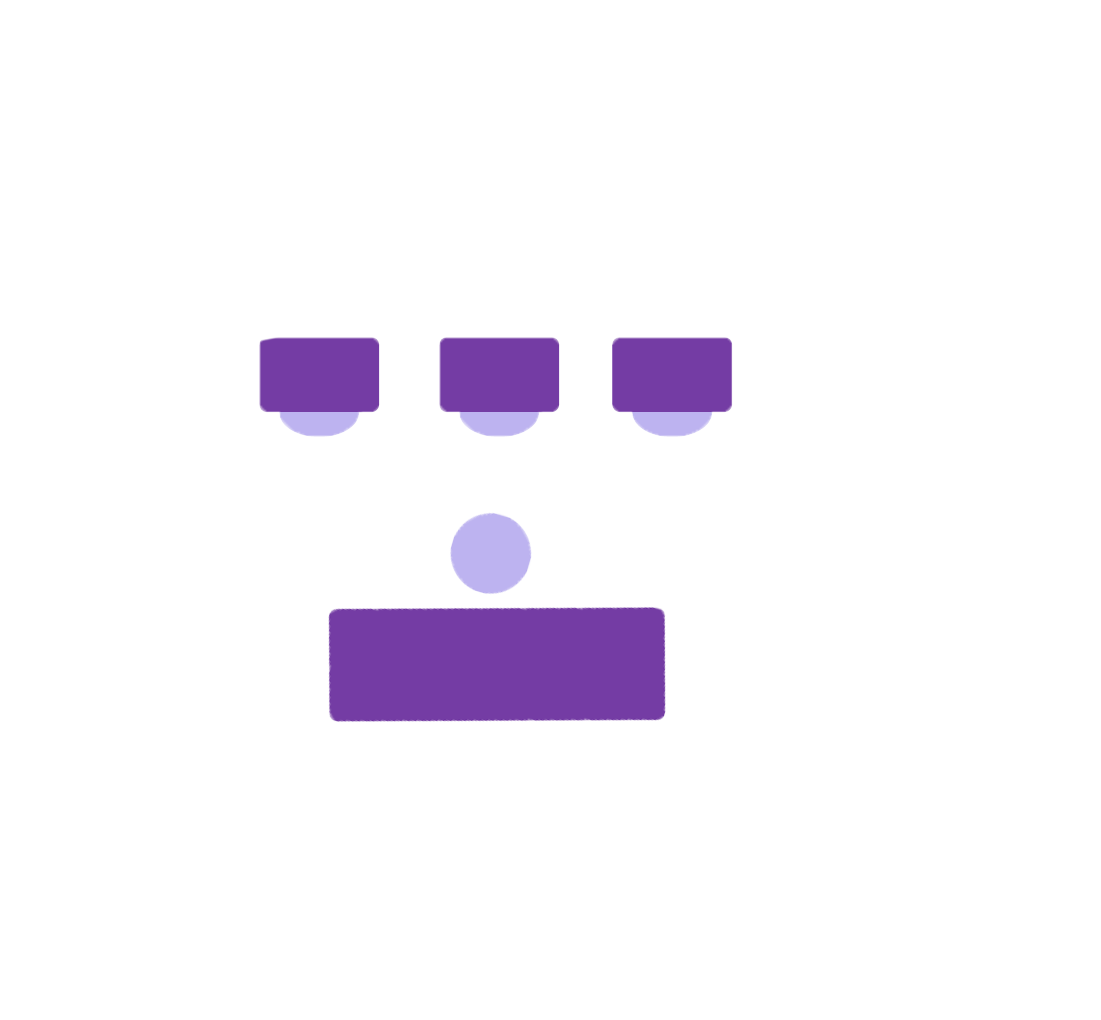 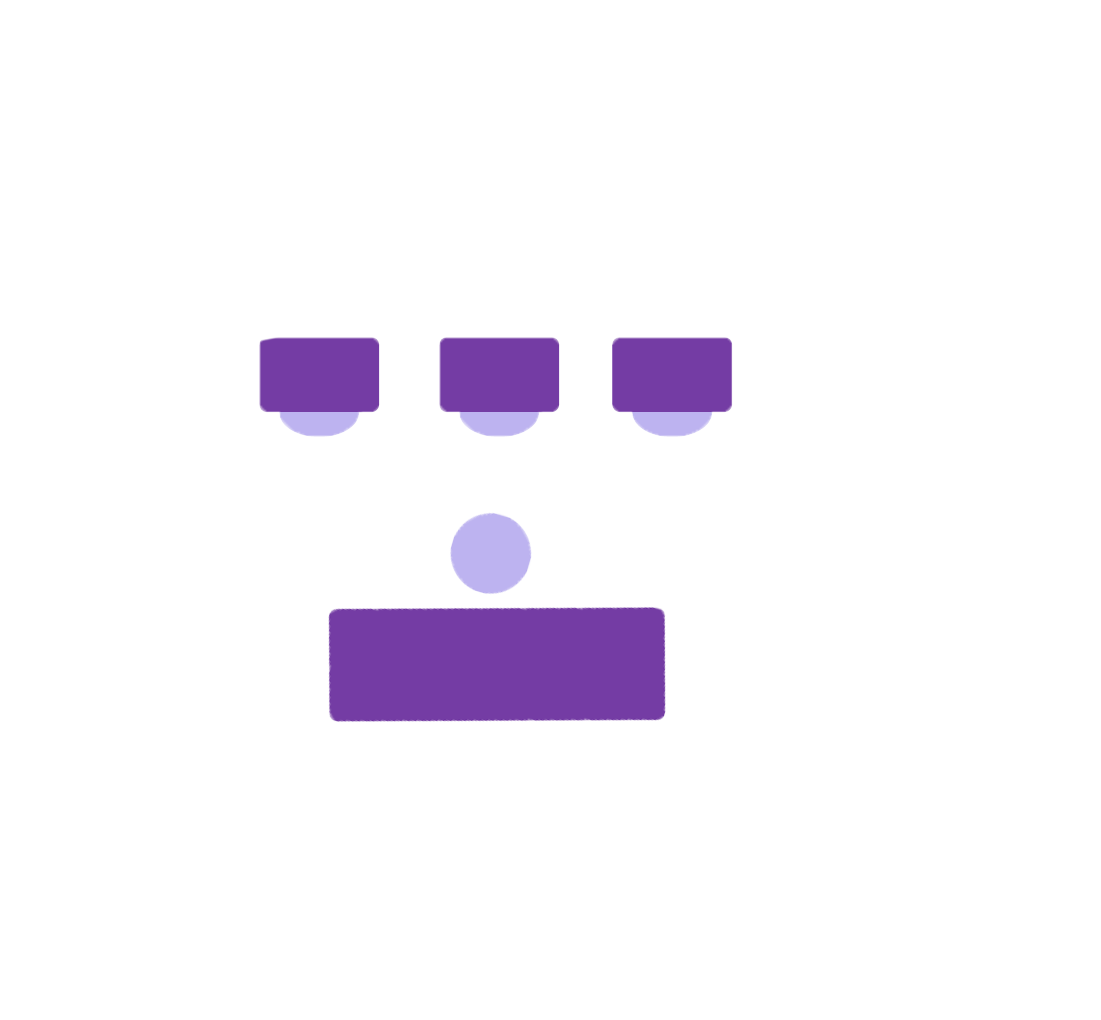 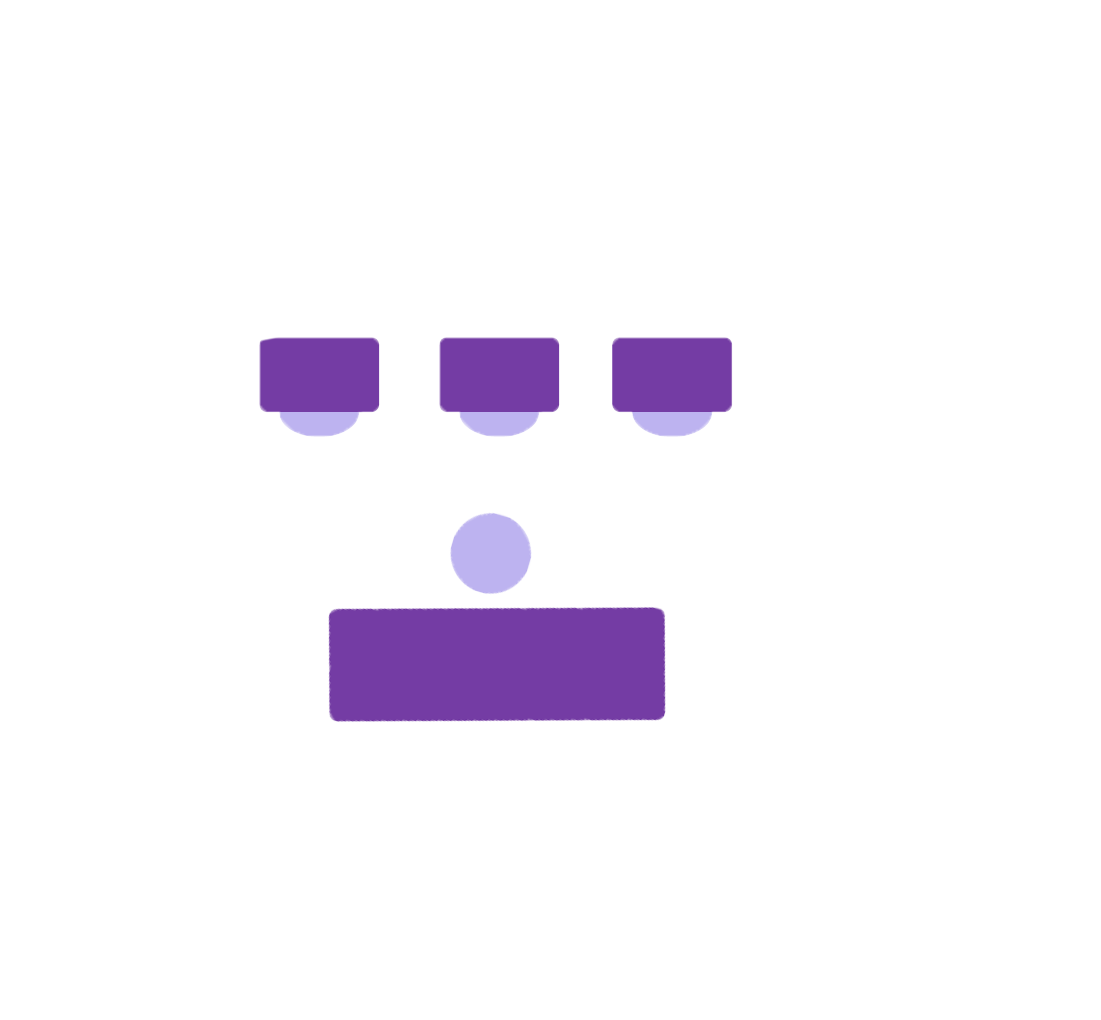 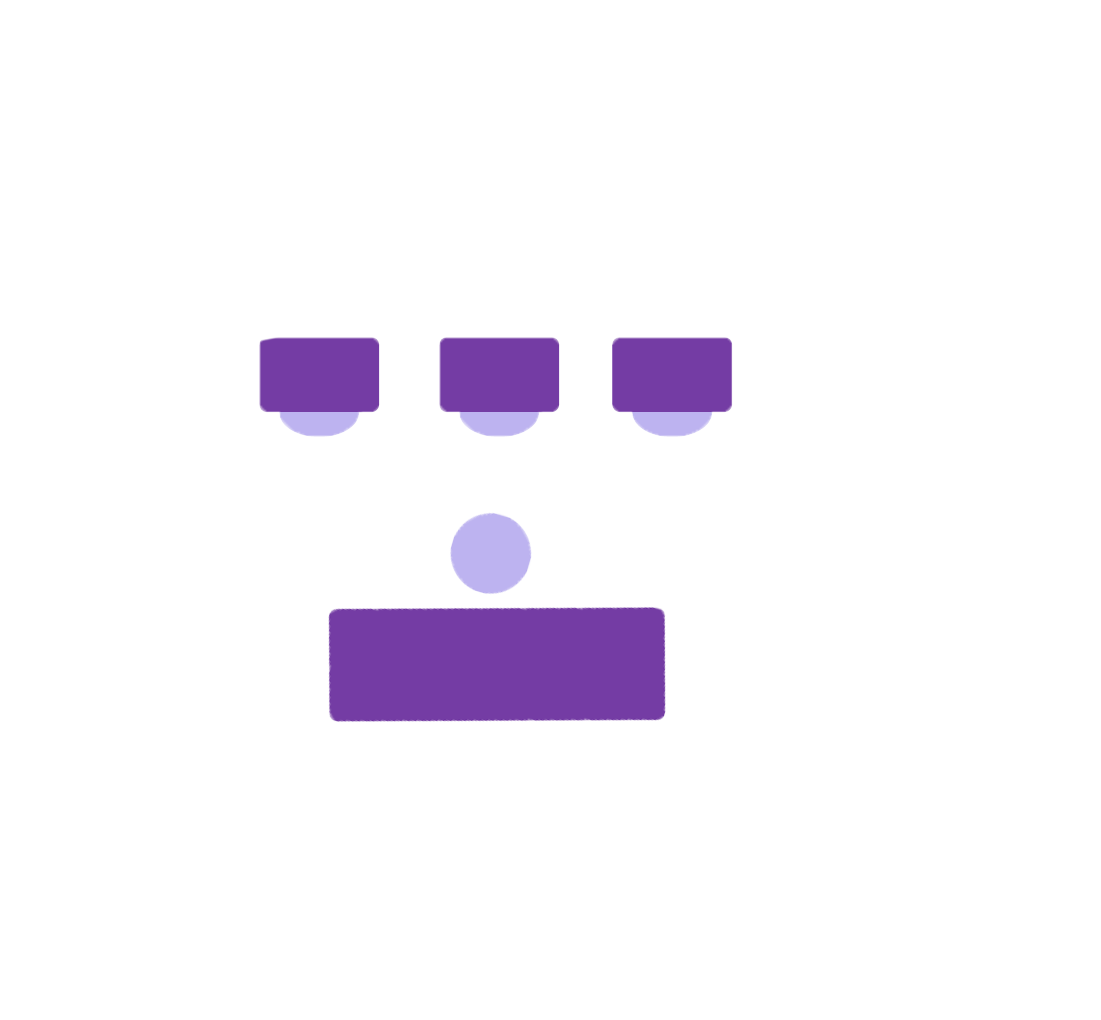 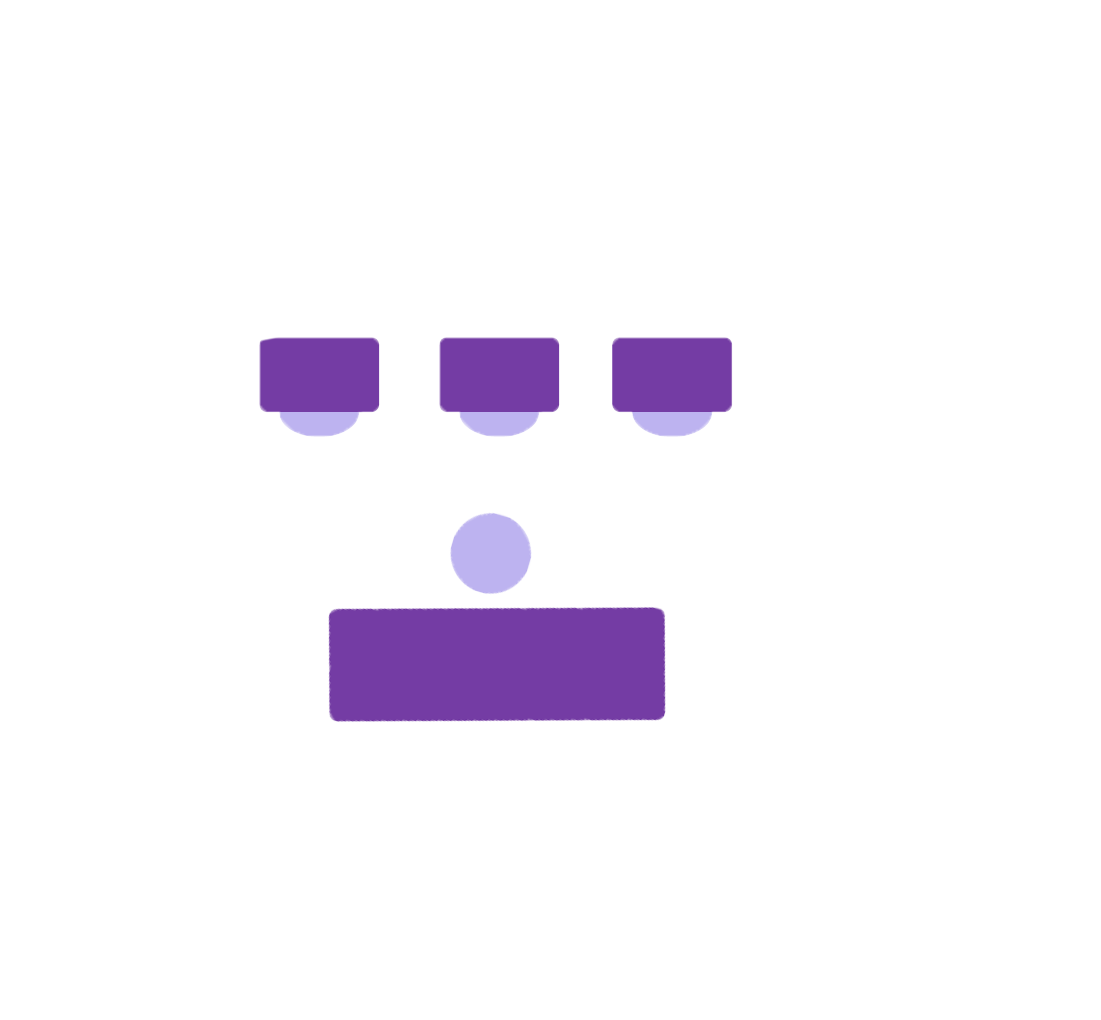 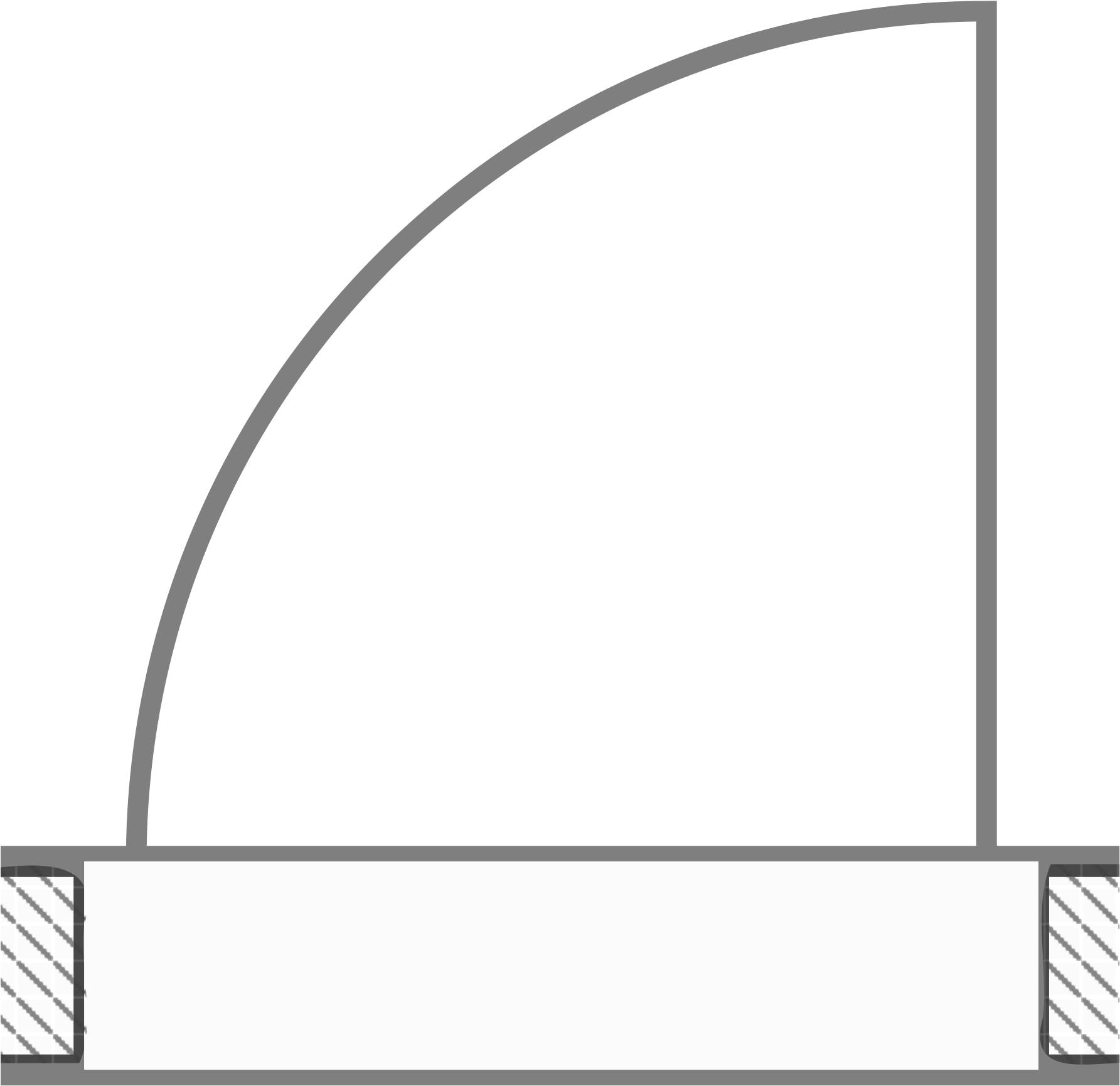 [Speaker Notes: 48 Desks]
CULLEN
360

34’ x 27’
A = 918 sq ft

CAPACITY
18
27’
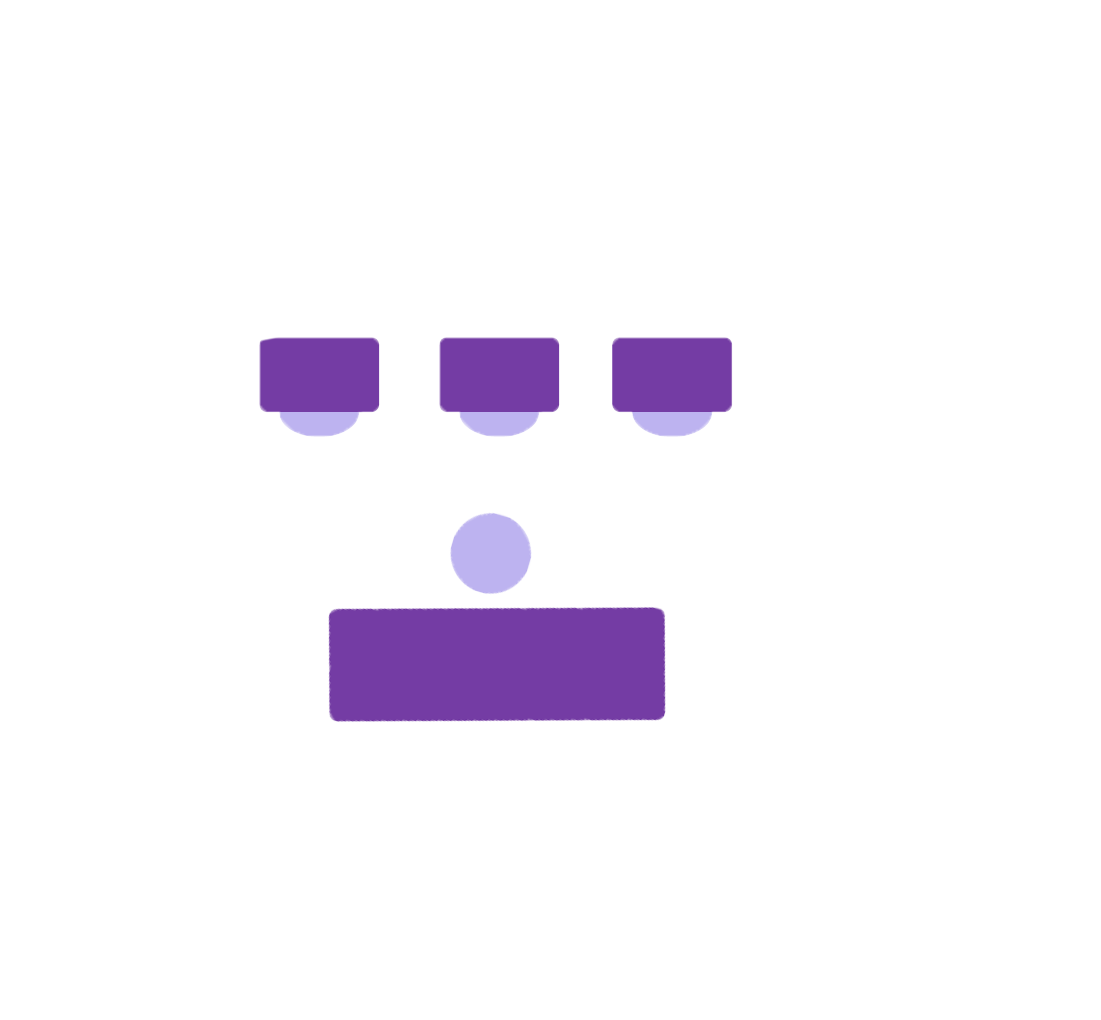 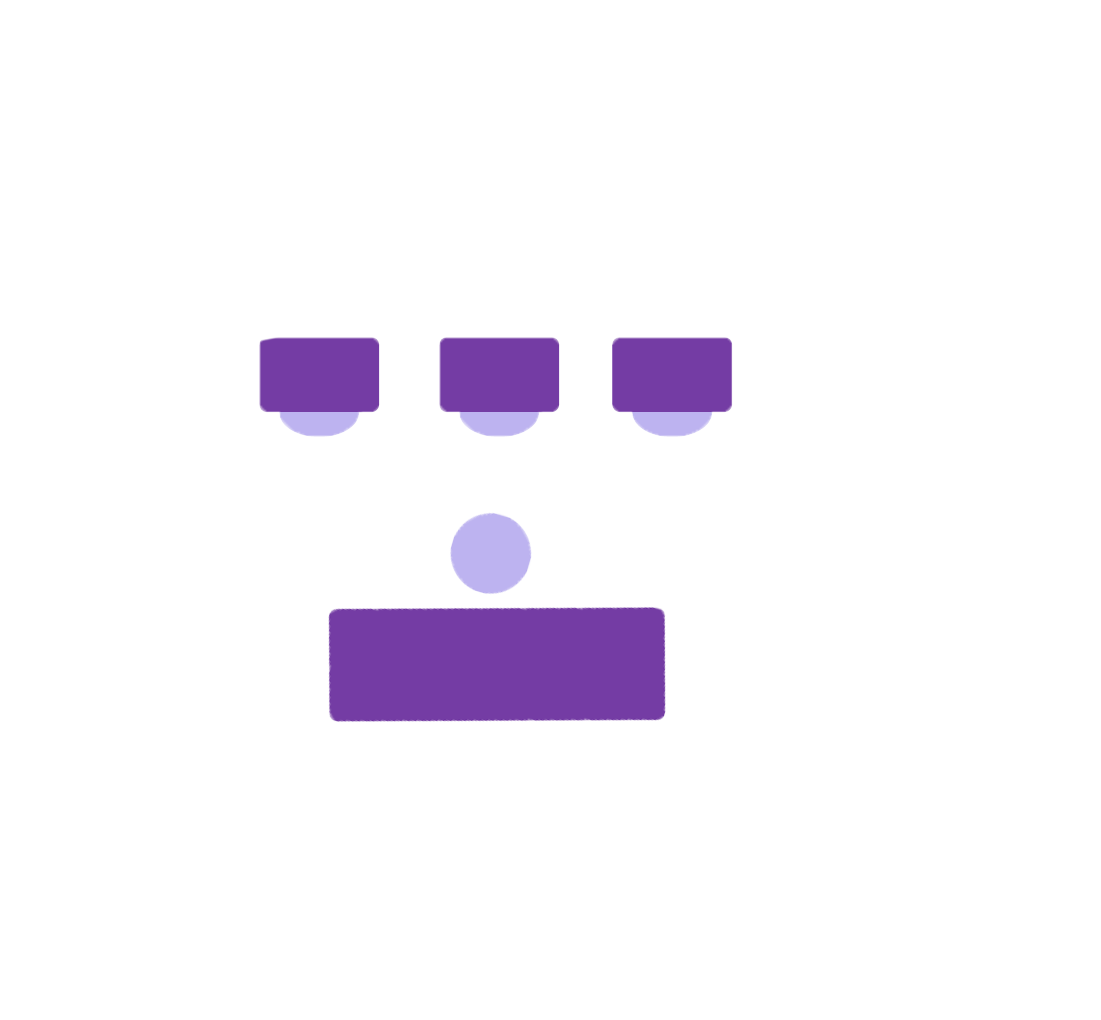 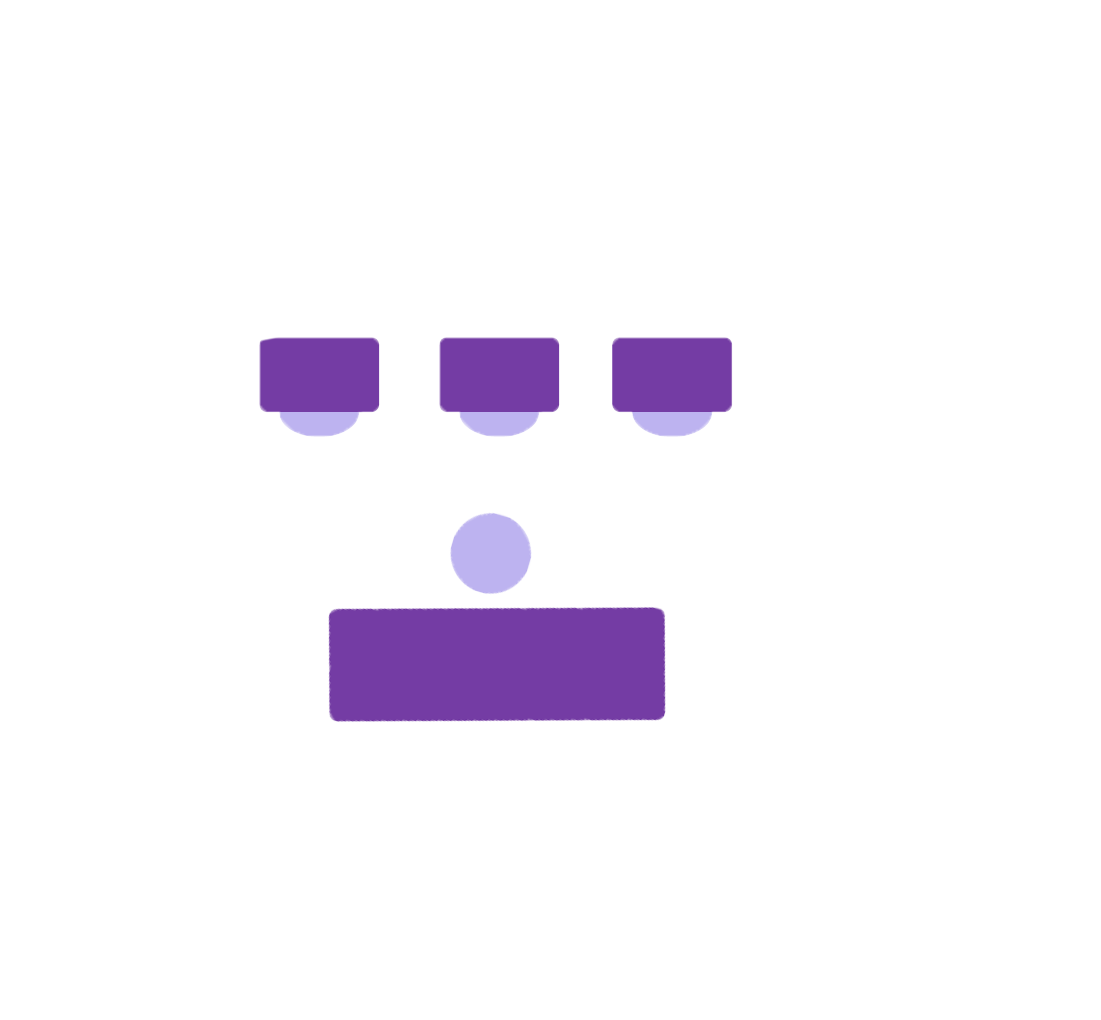 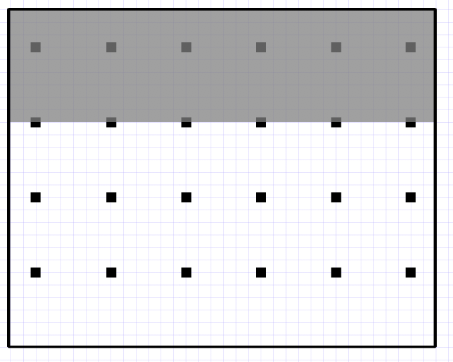 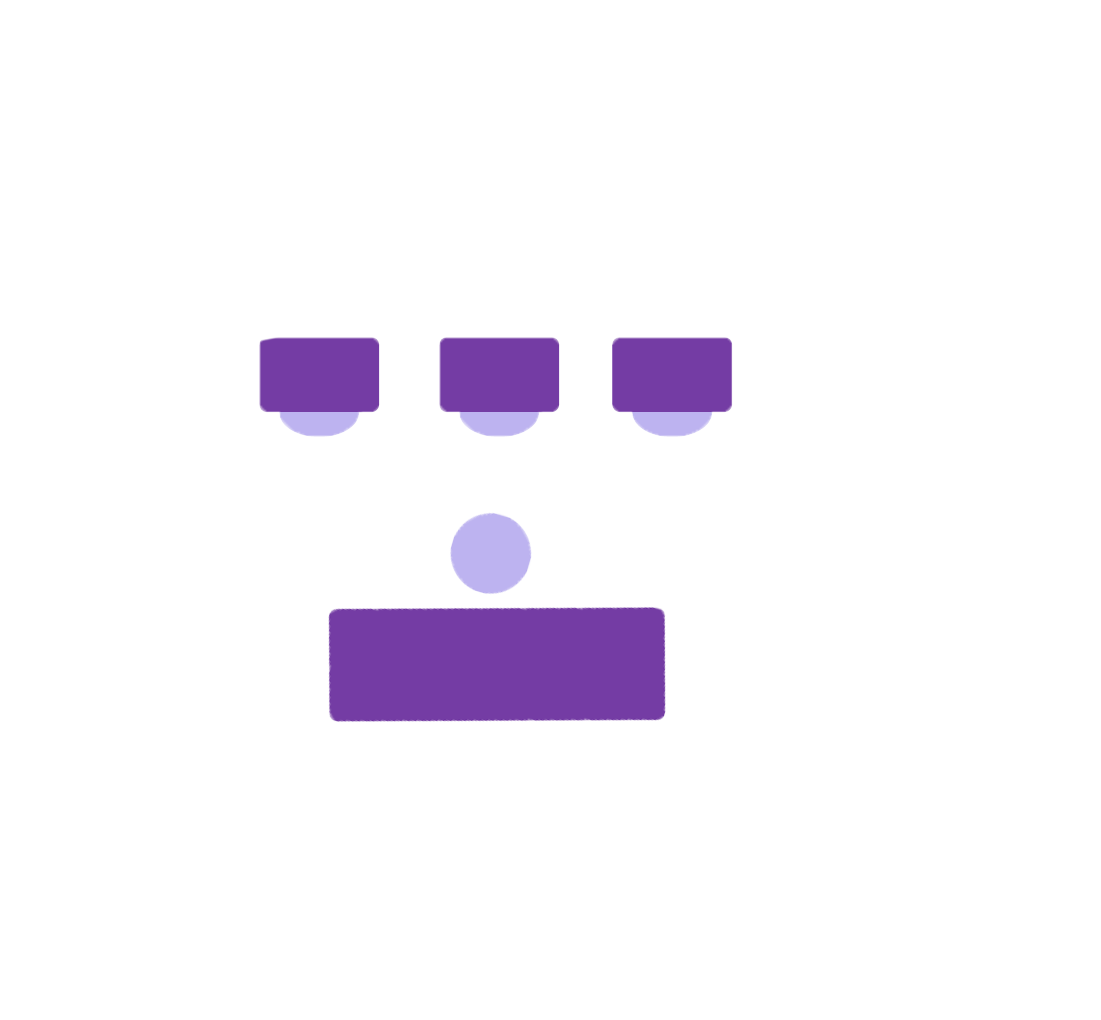 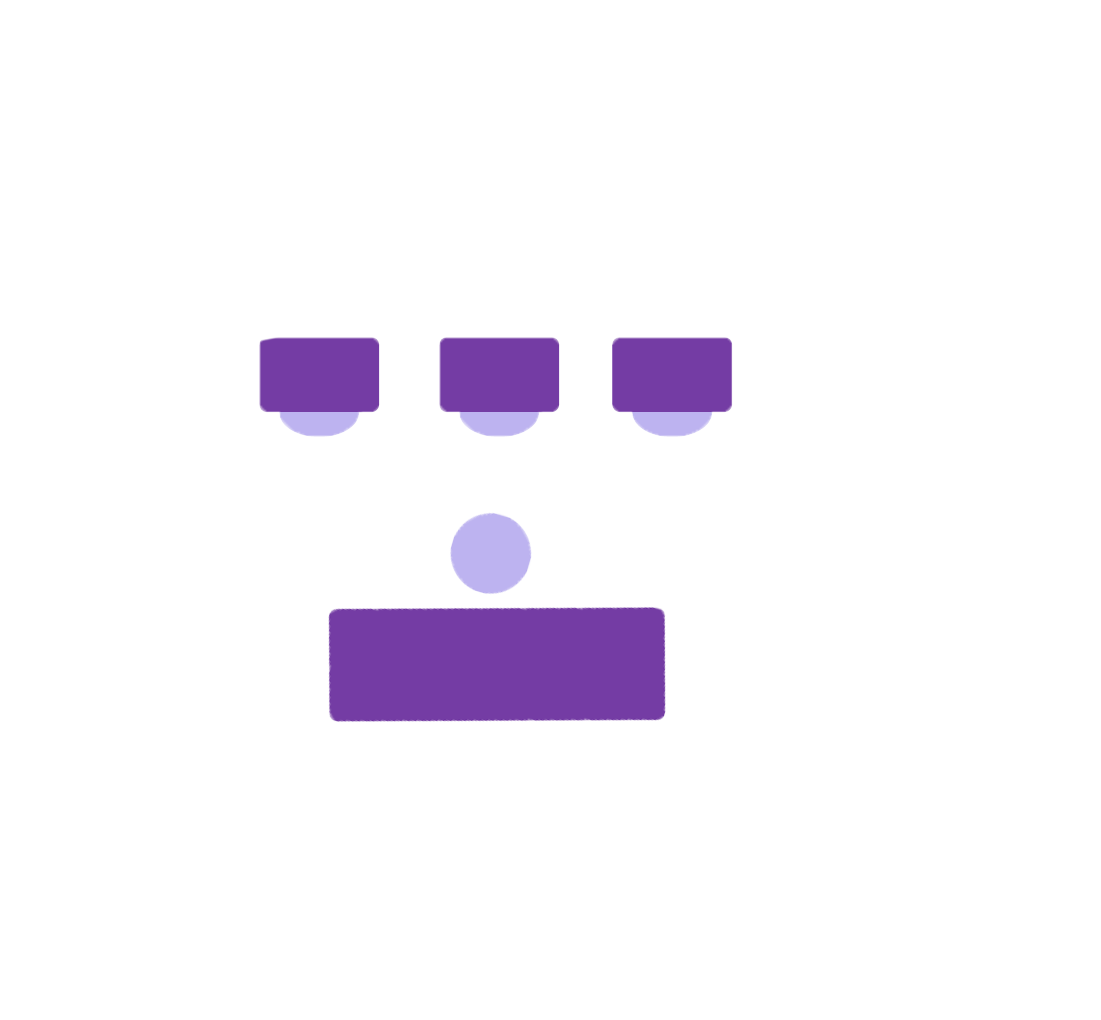 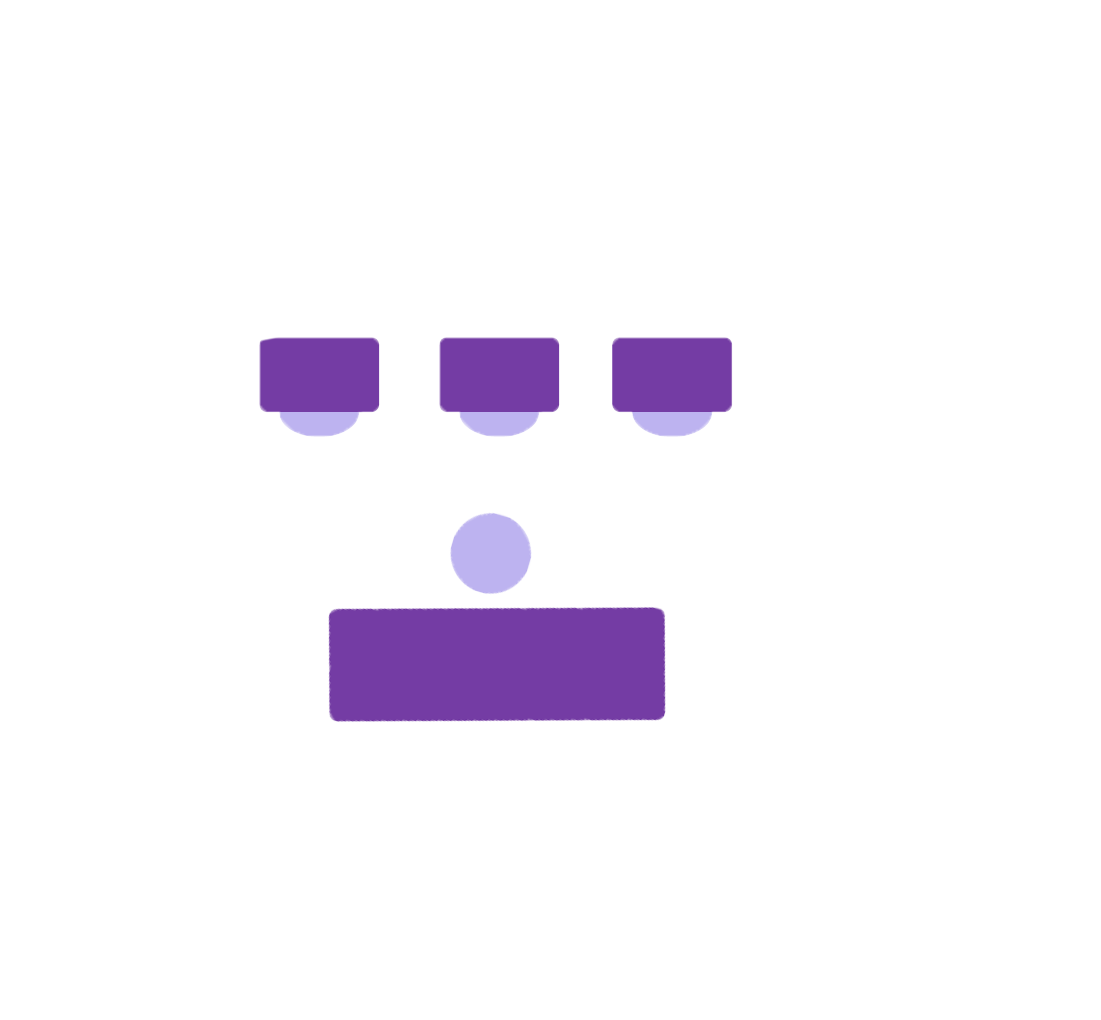 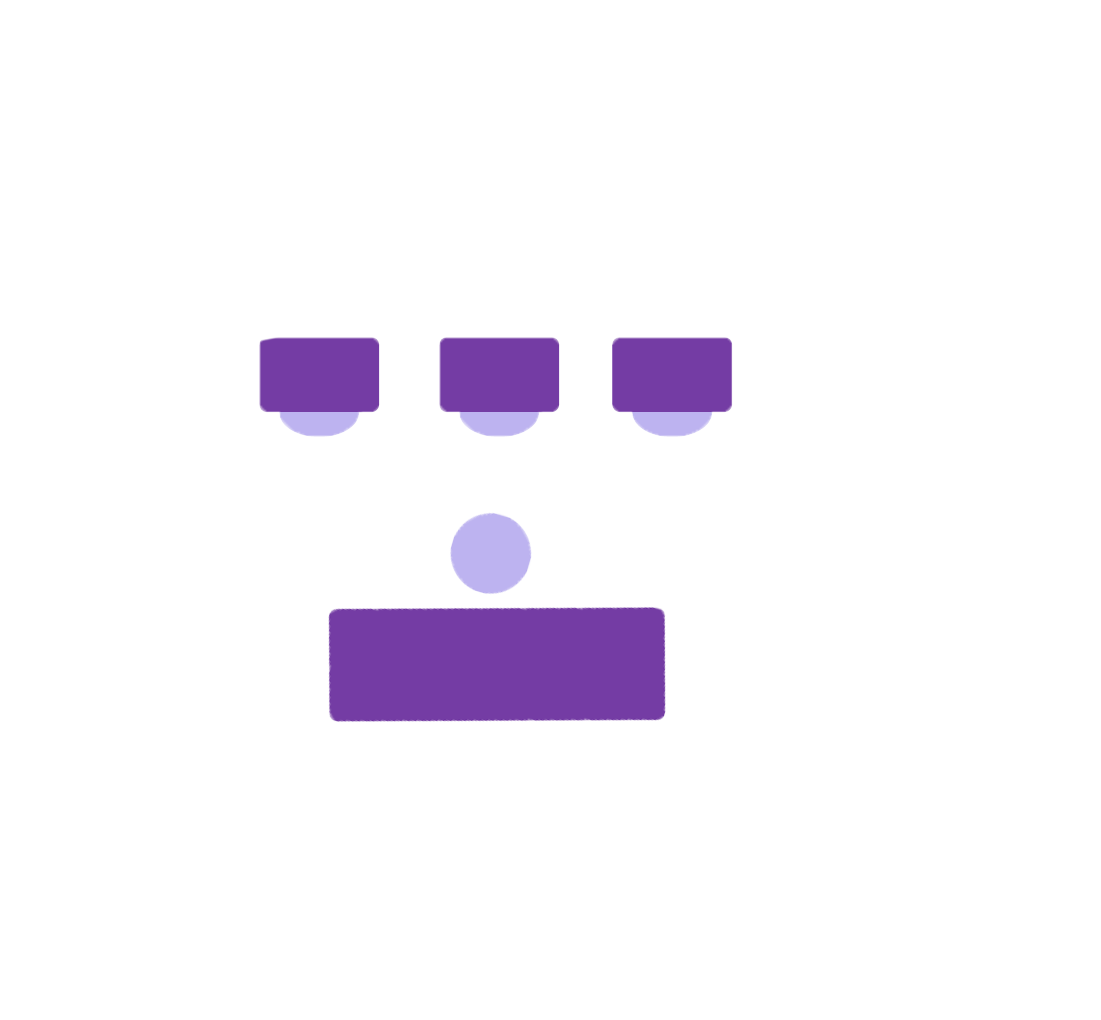 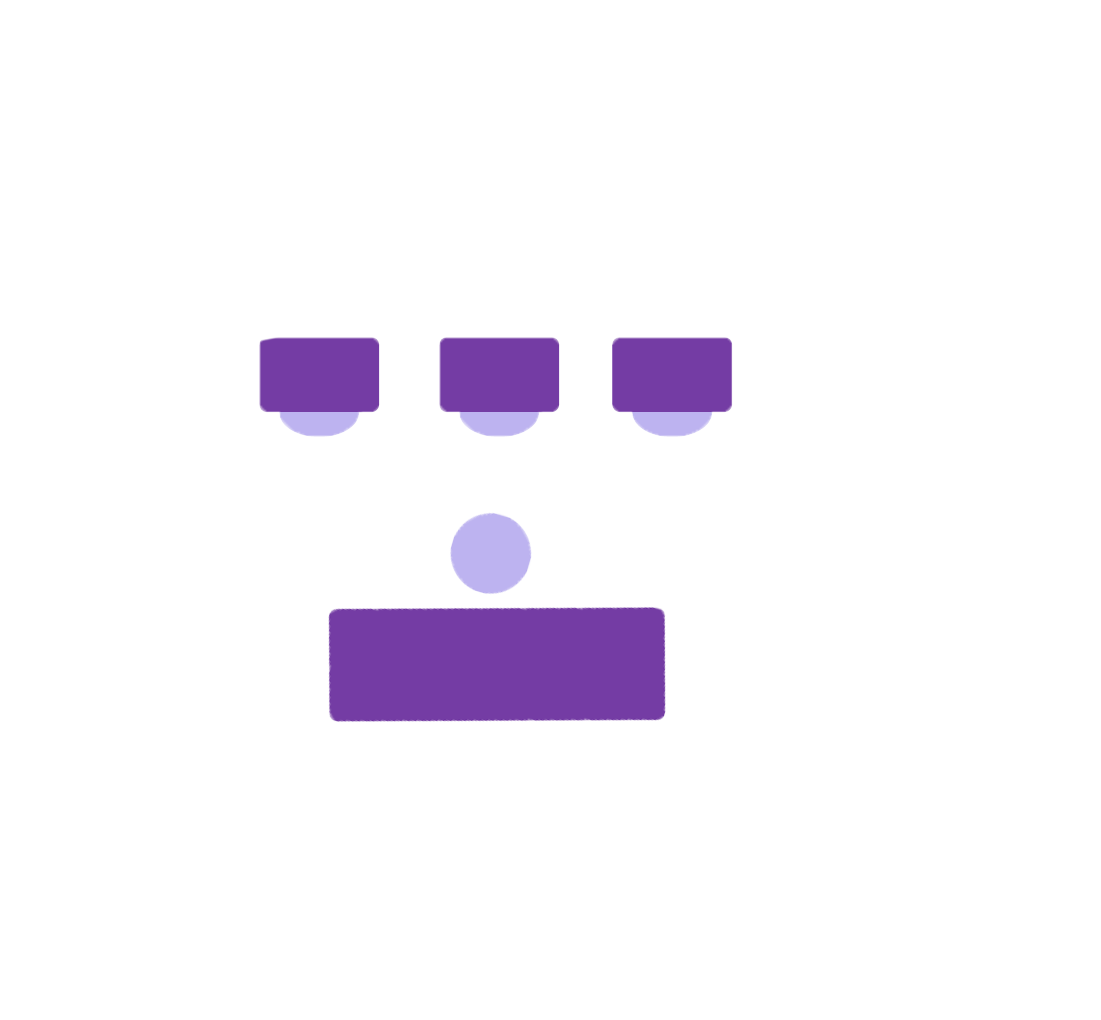 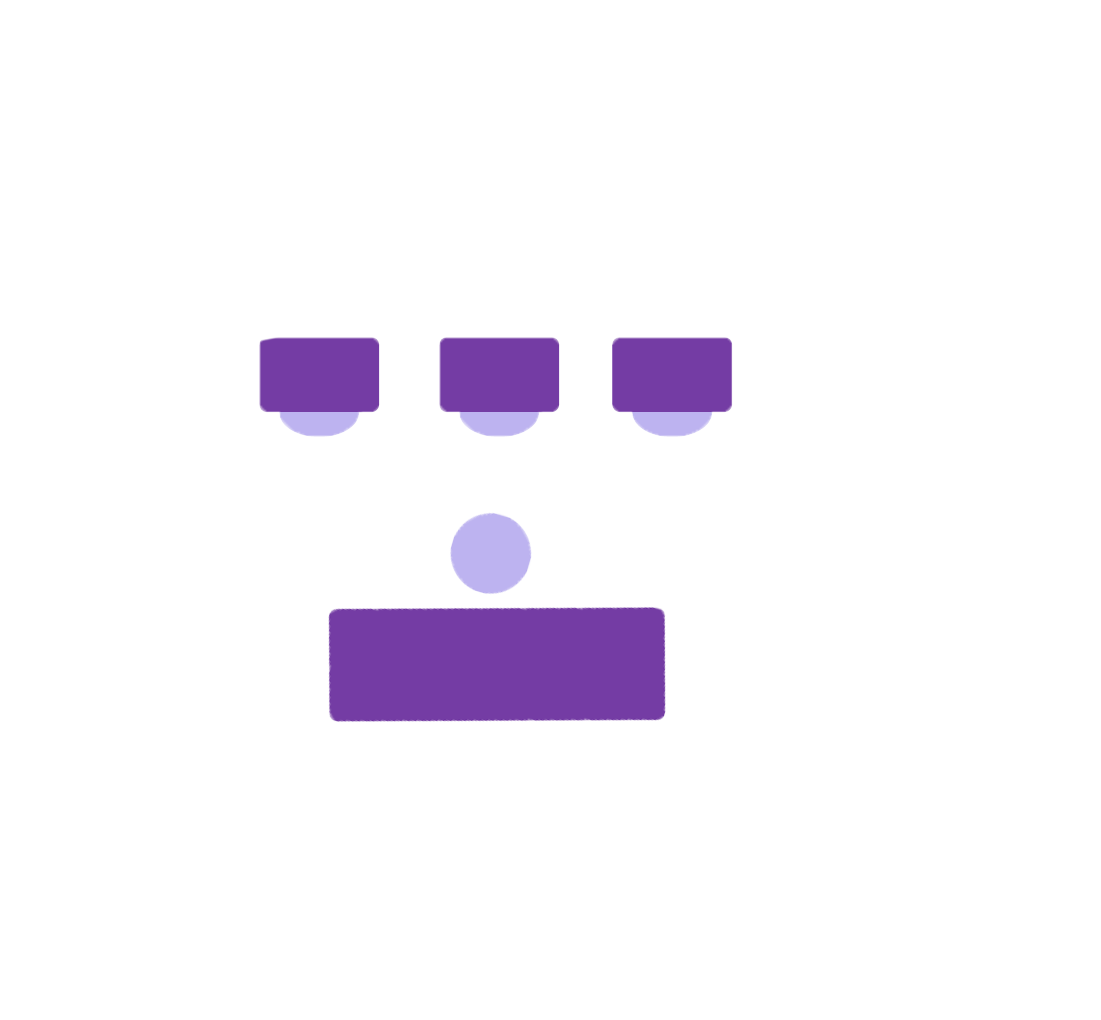 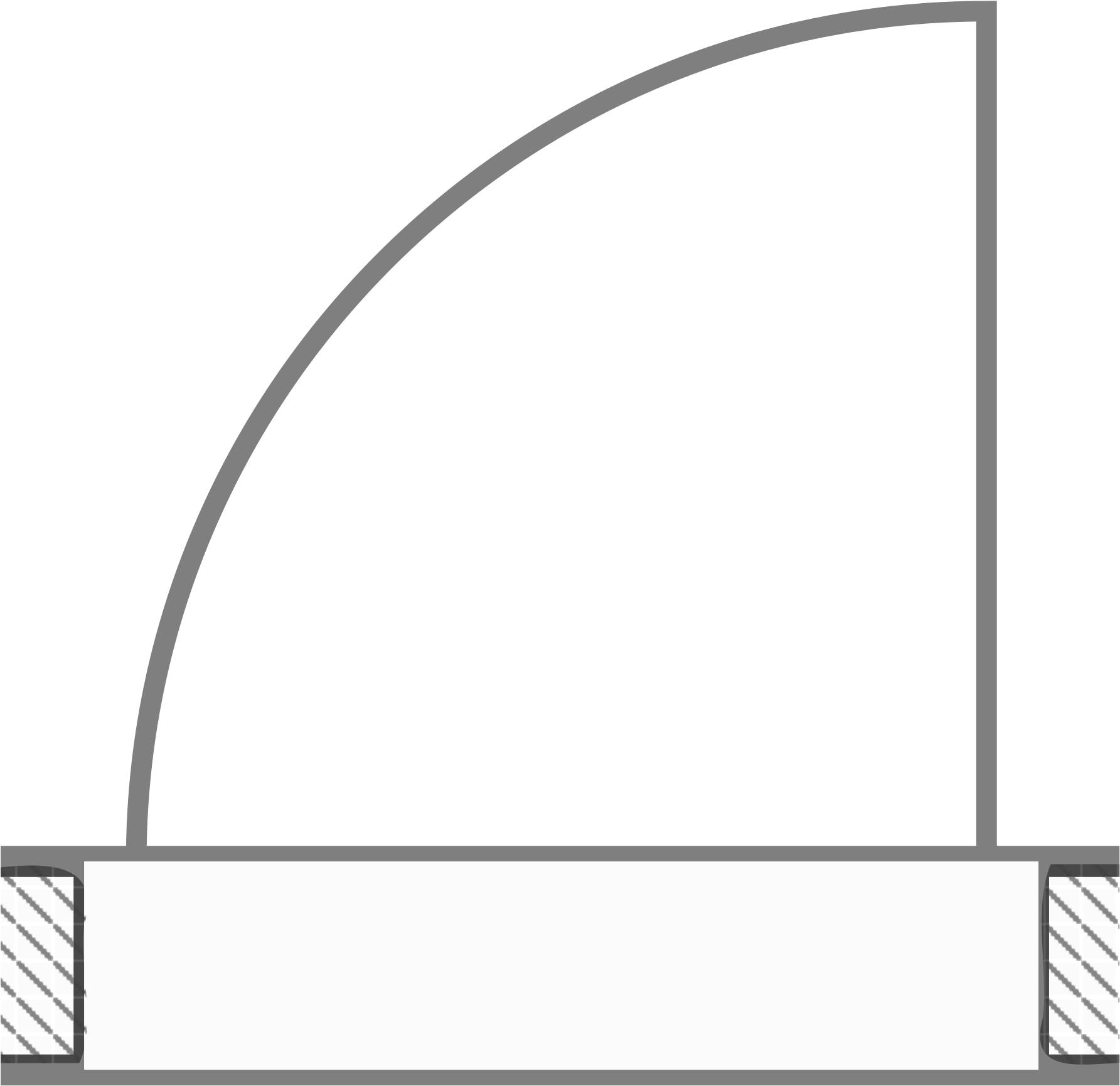 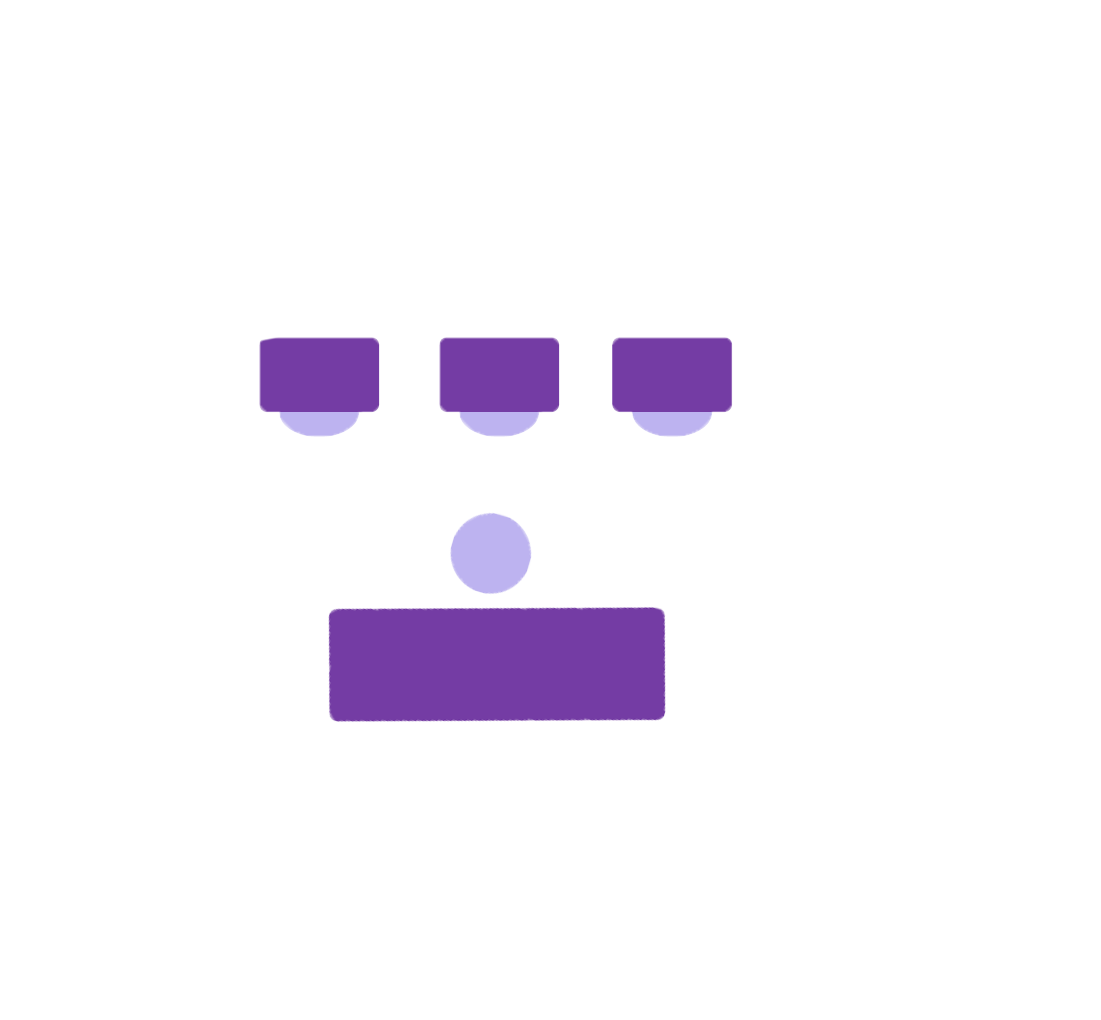 34’
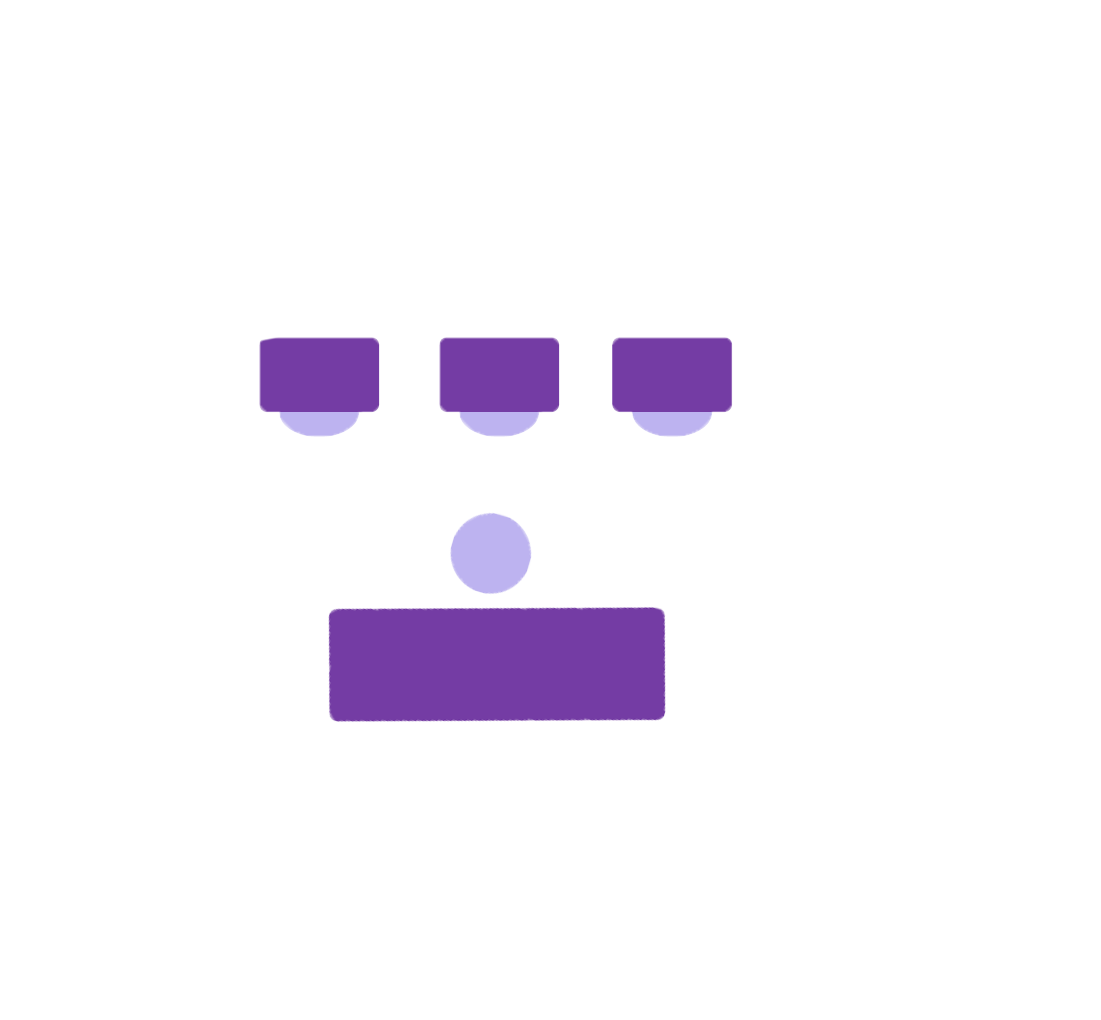 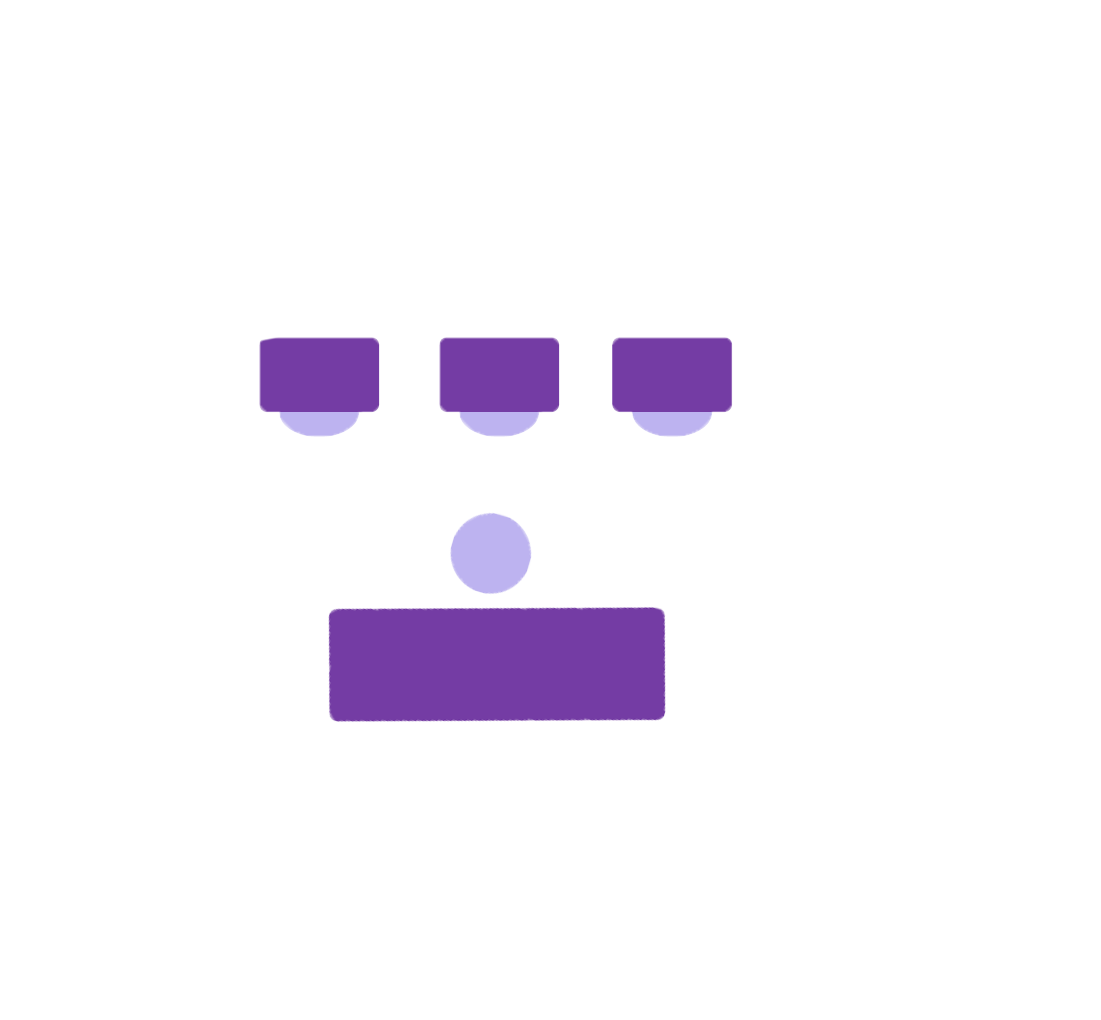 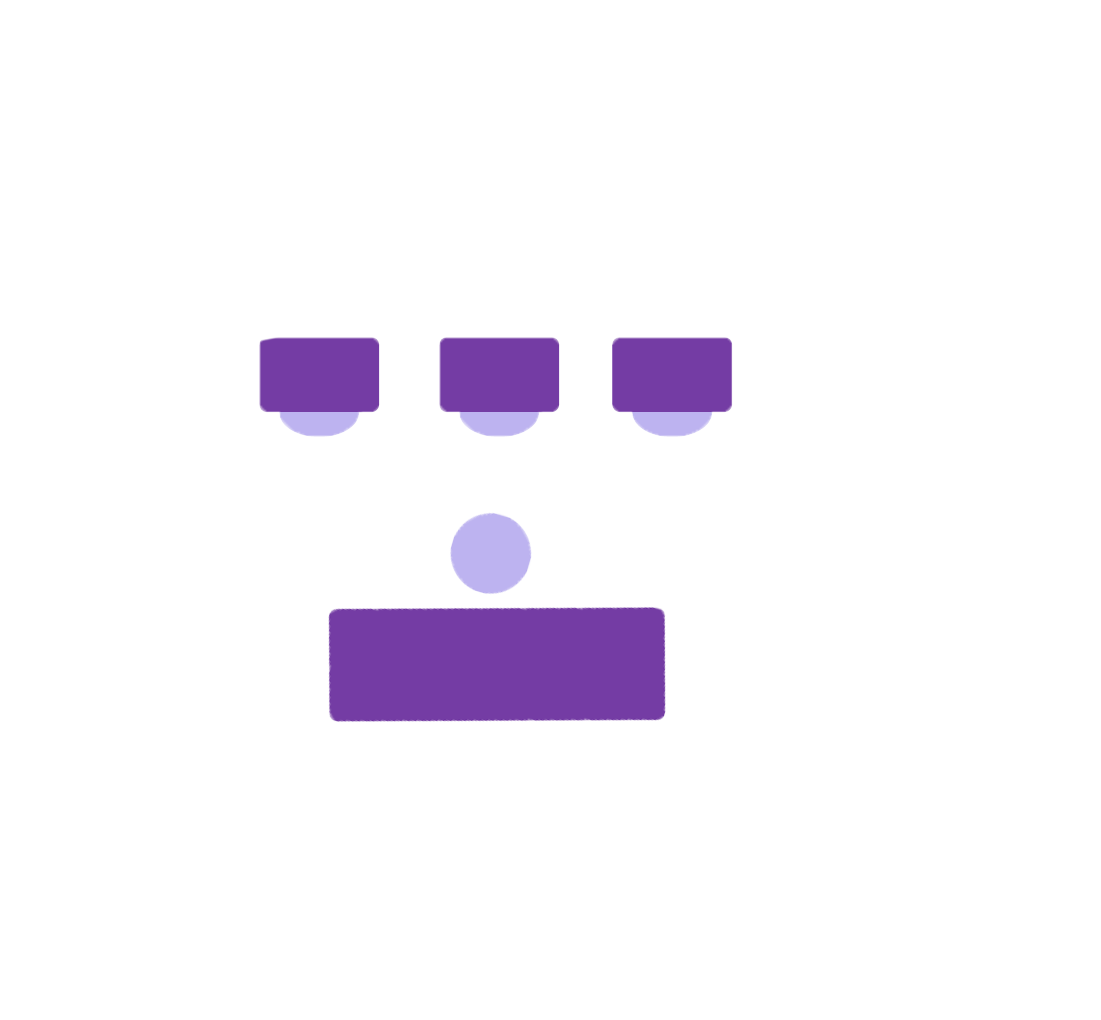 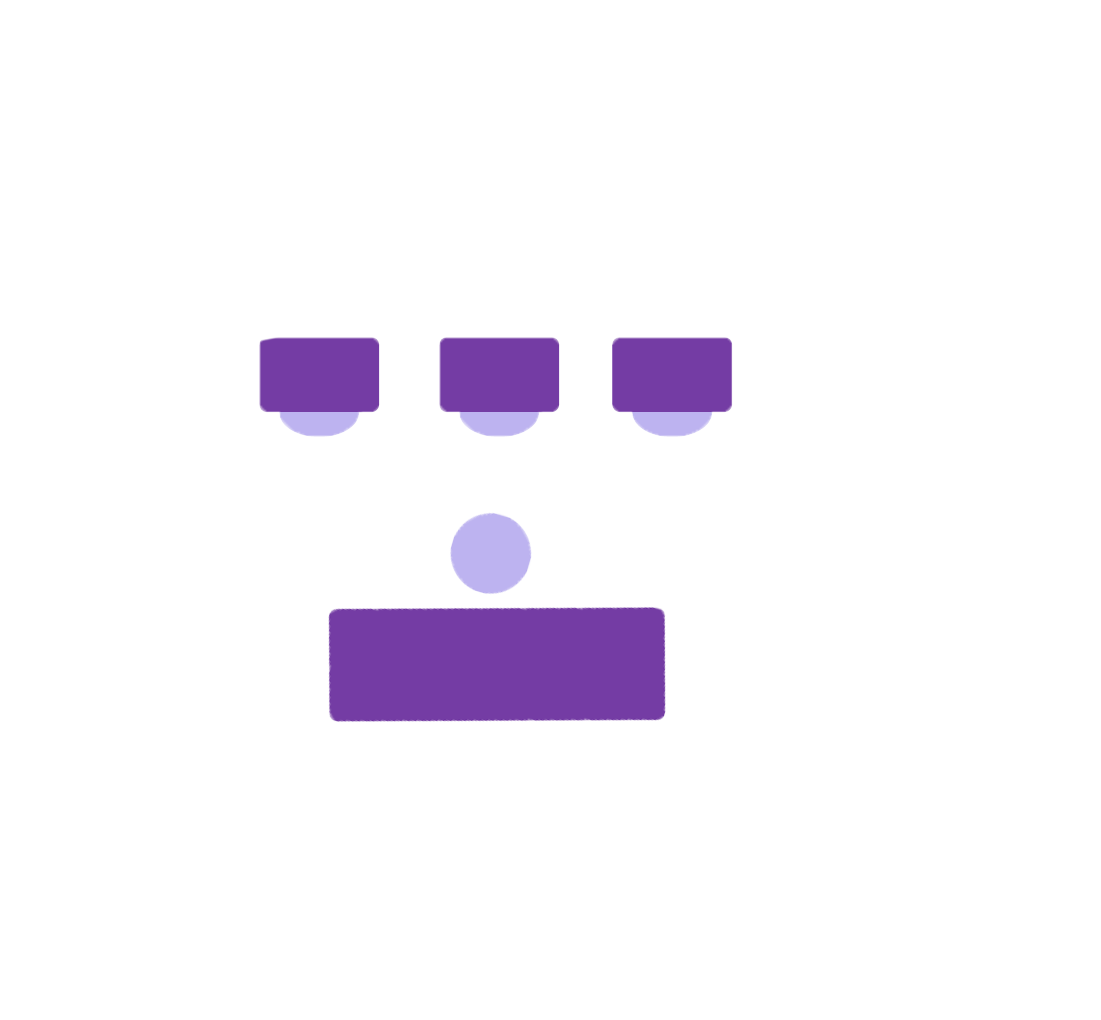 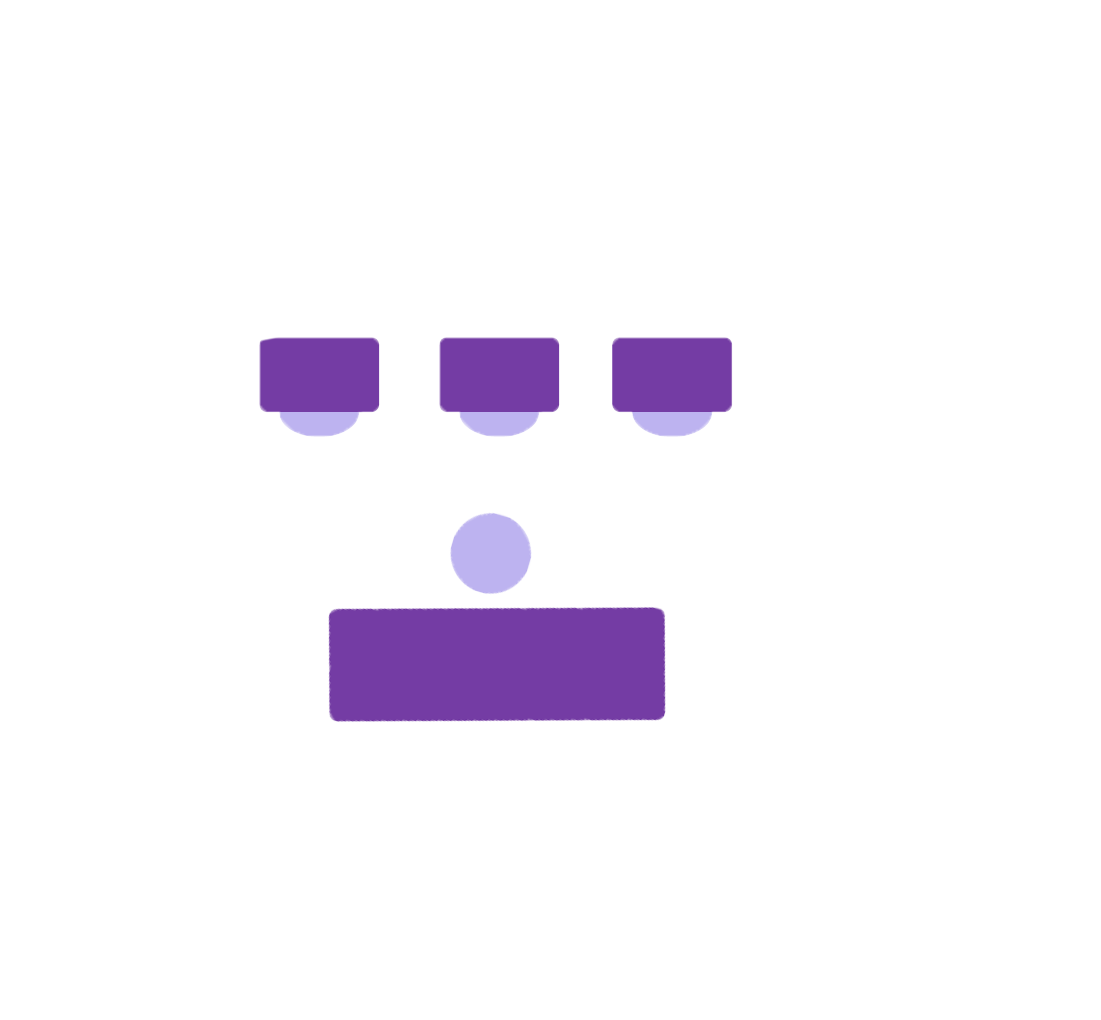 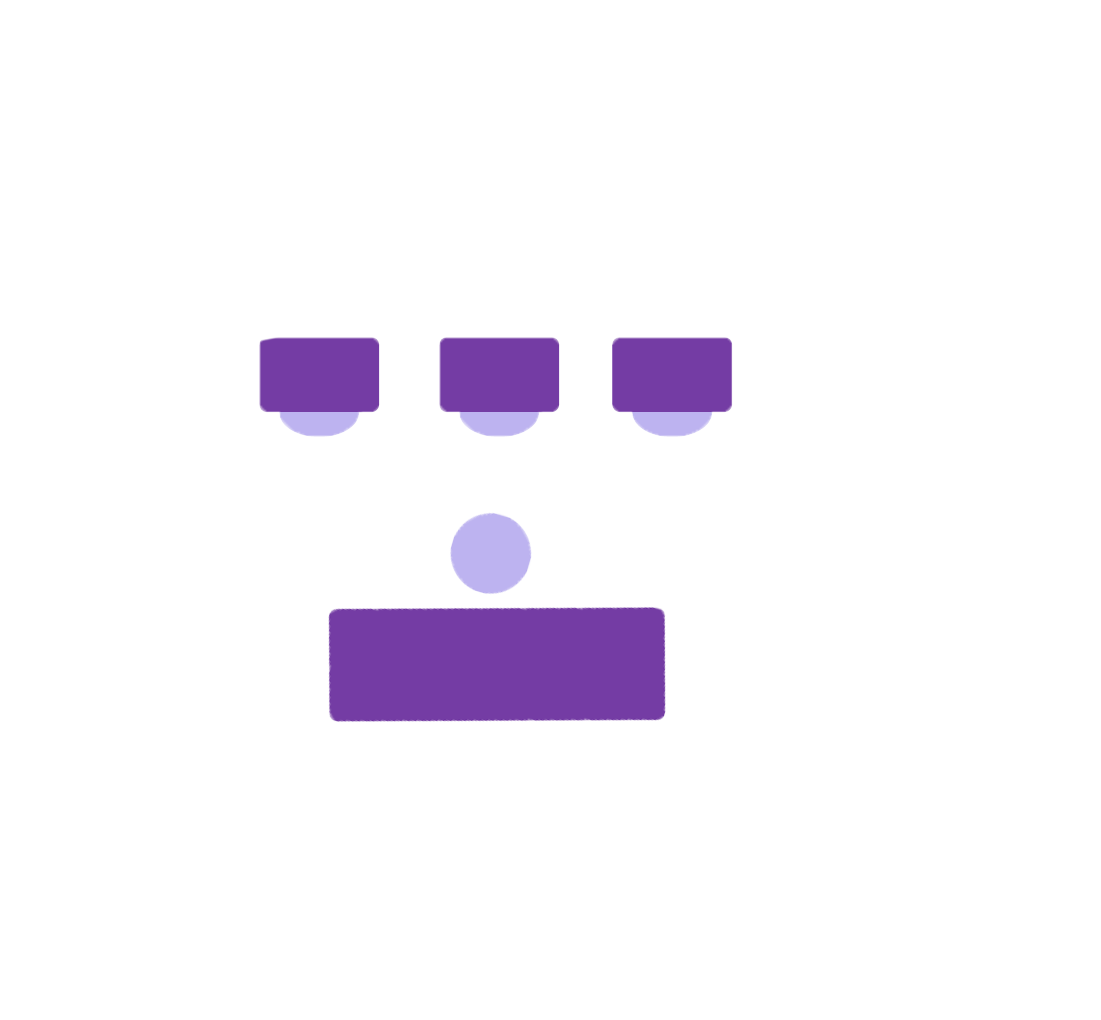 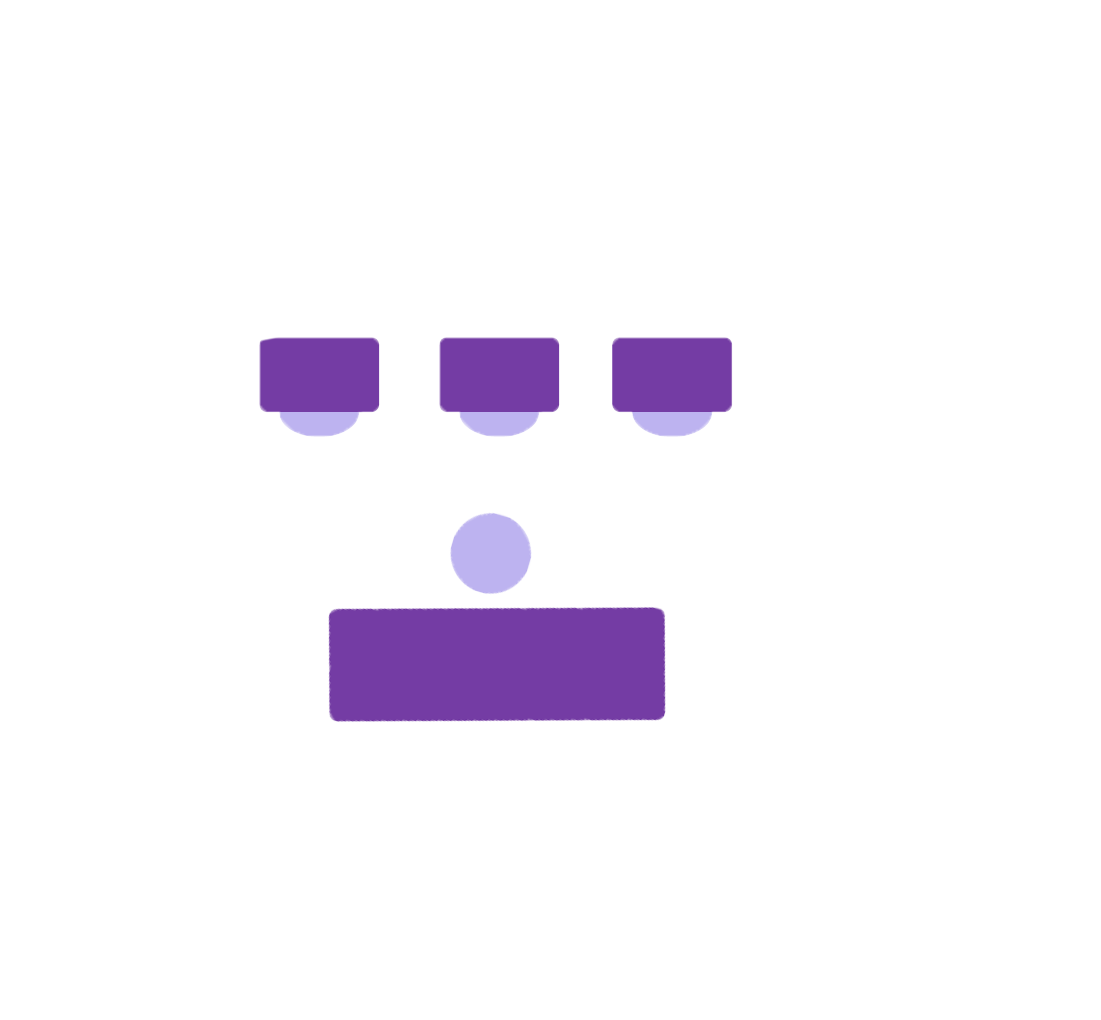 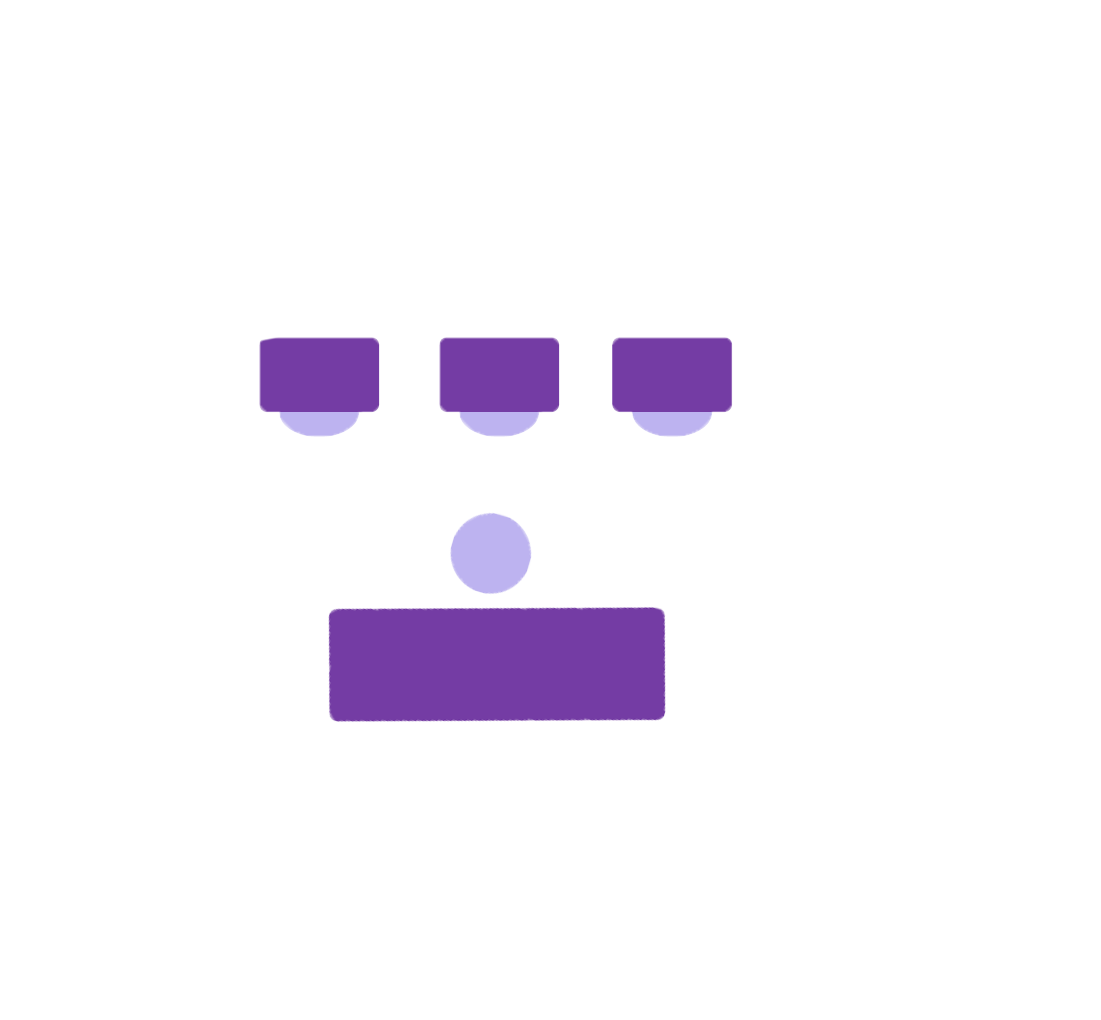 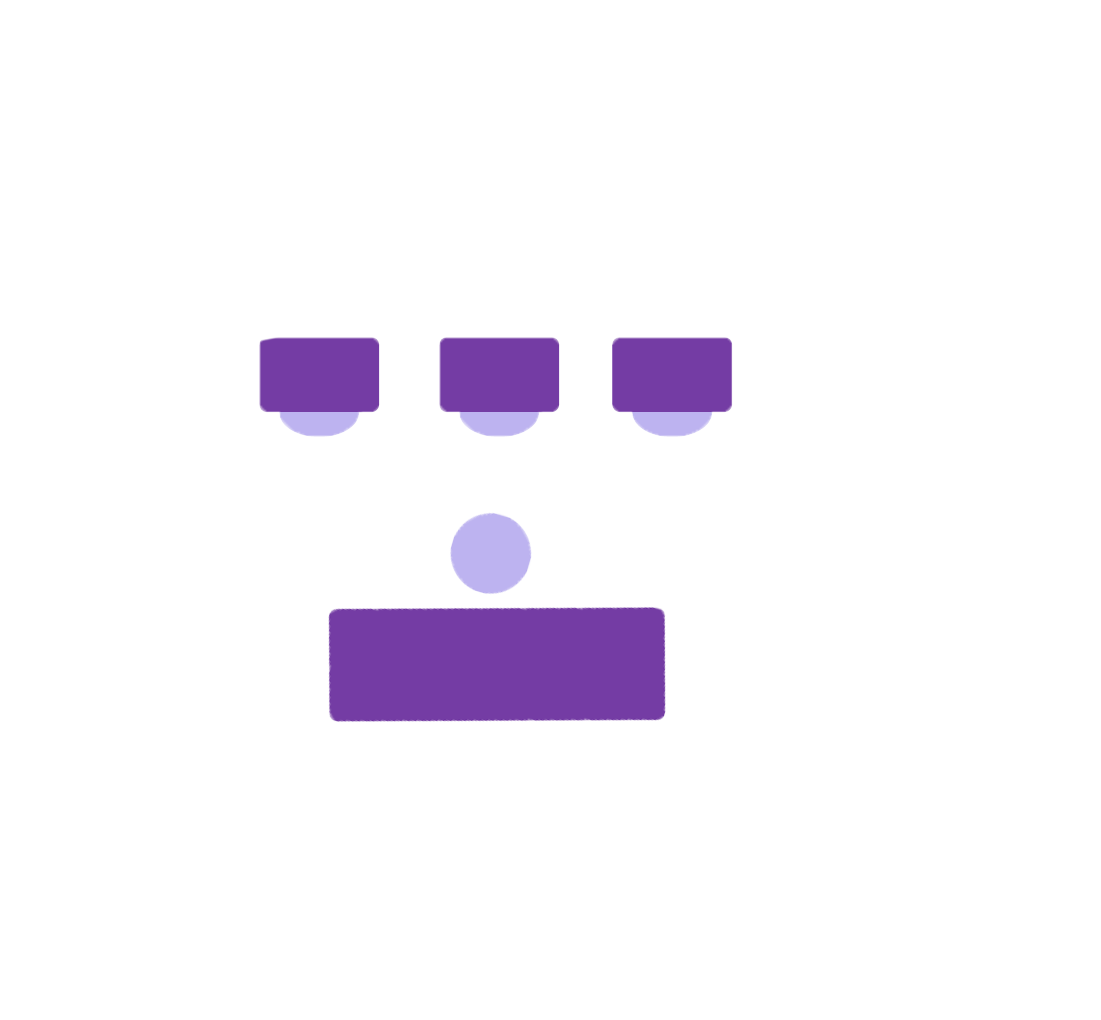 [Speaker Notes: 2.5 x 5 Tables (18)]
CULLEN
370

34’ x 27’
A = 918 sq ft

CAPACITY
18
27’
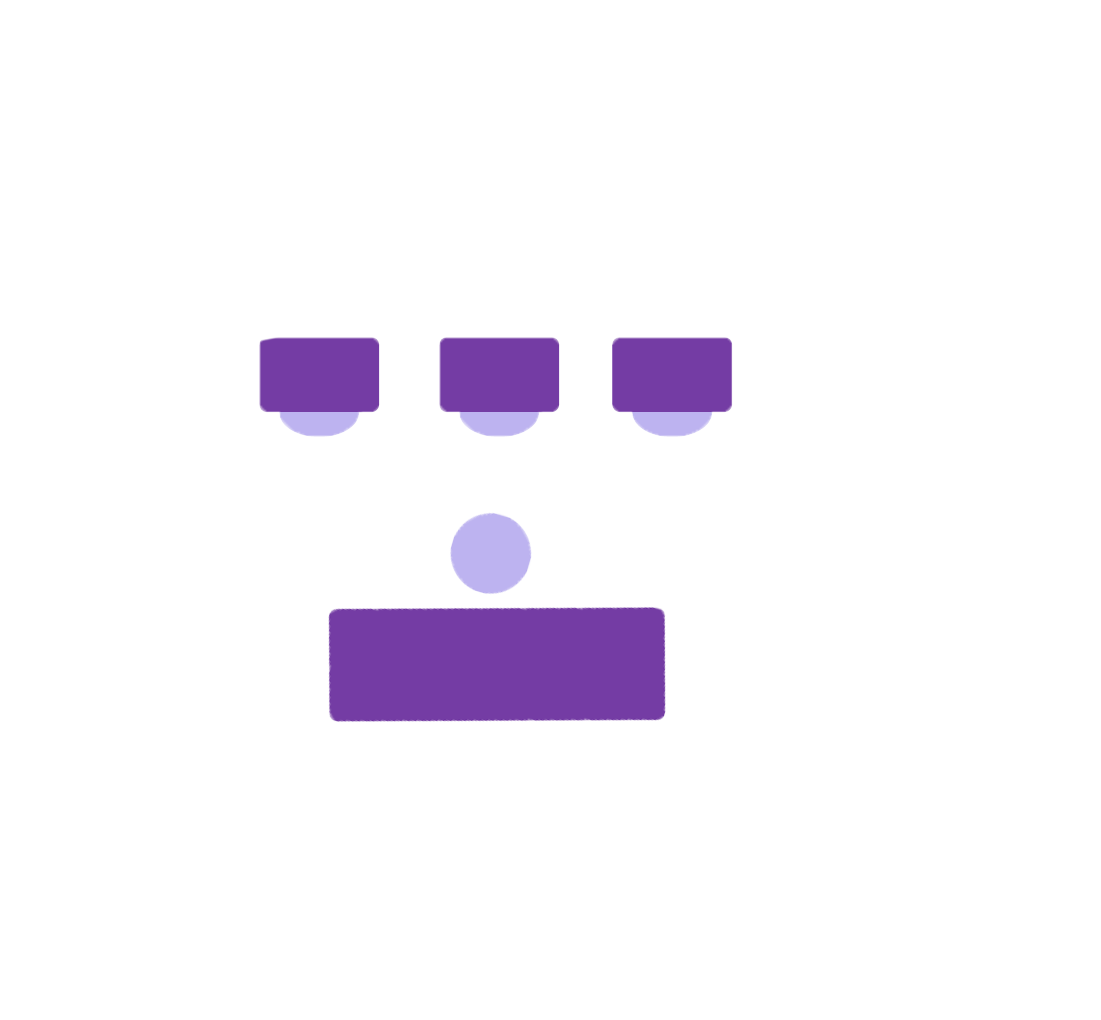 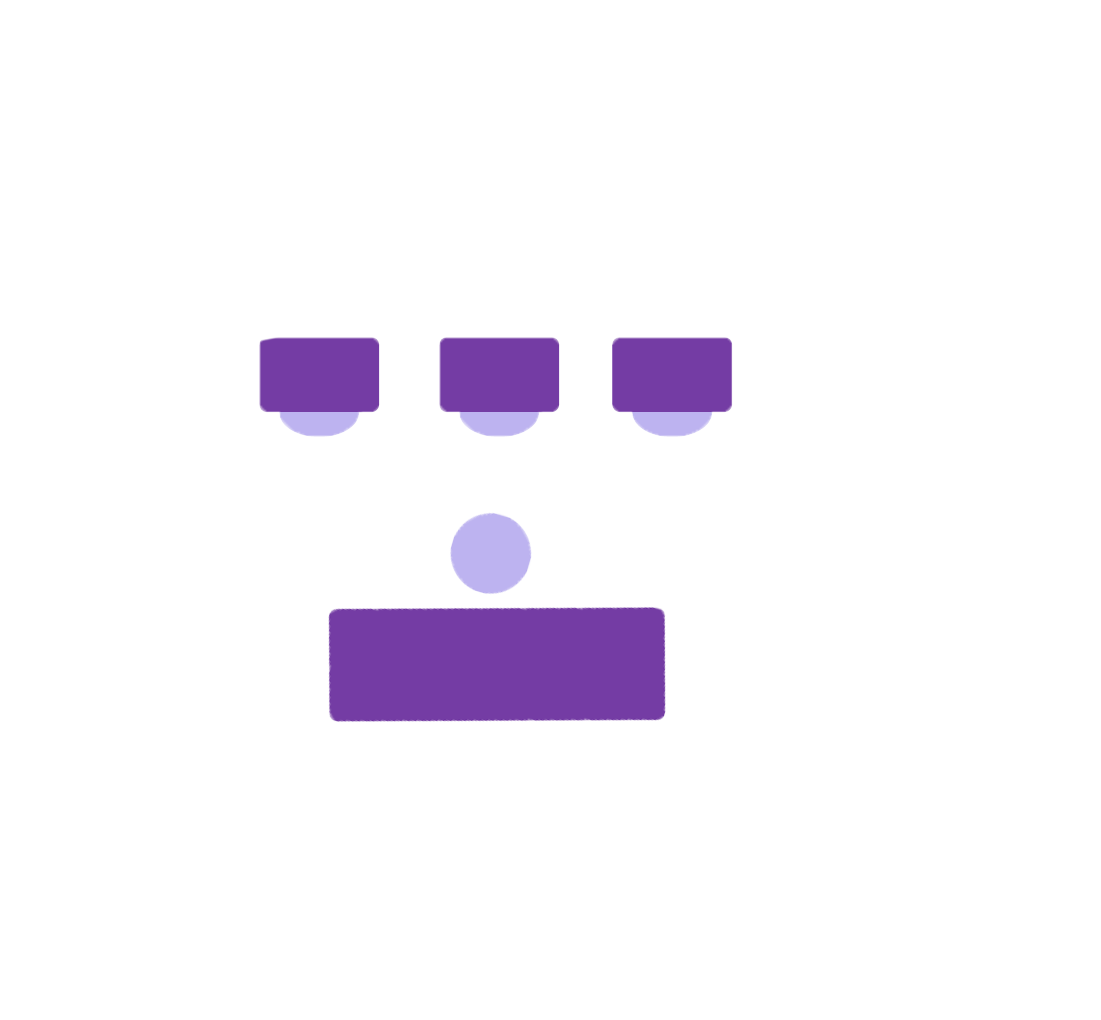 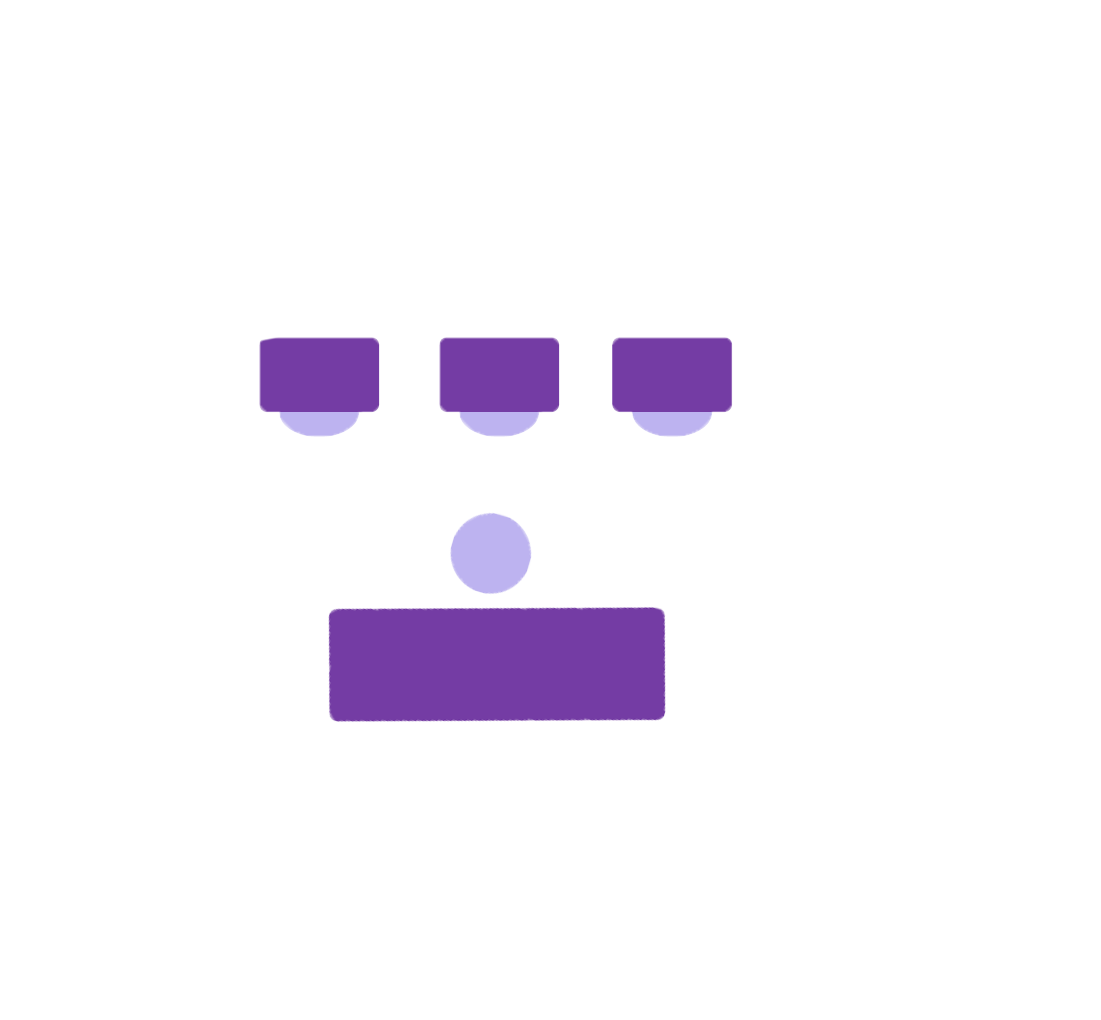 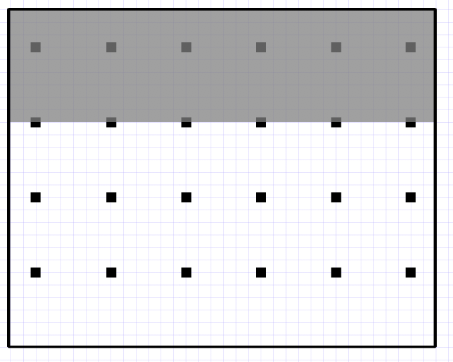 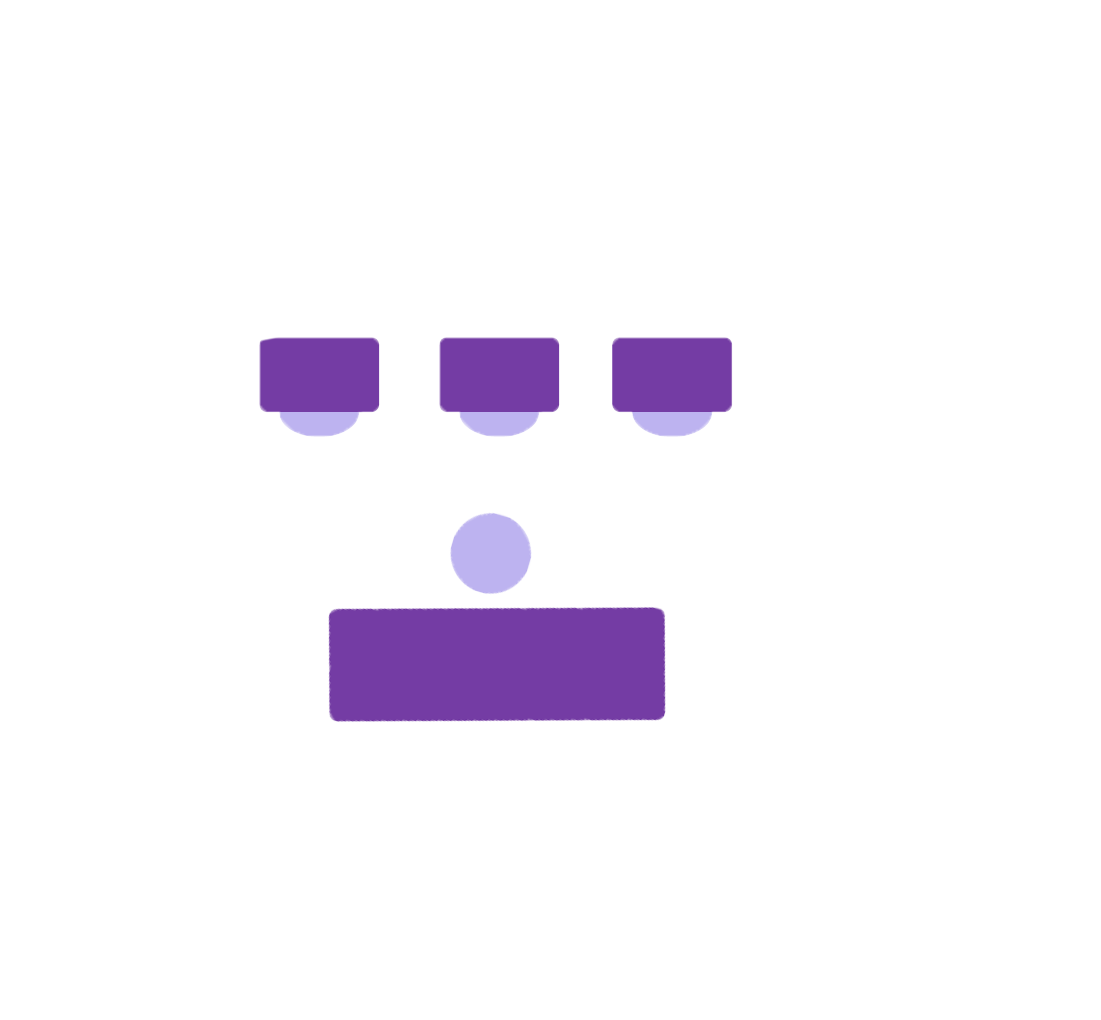 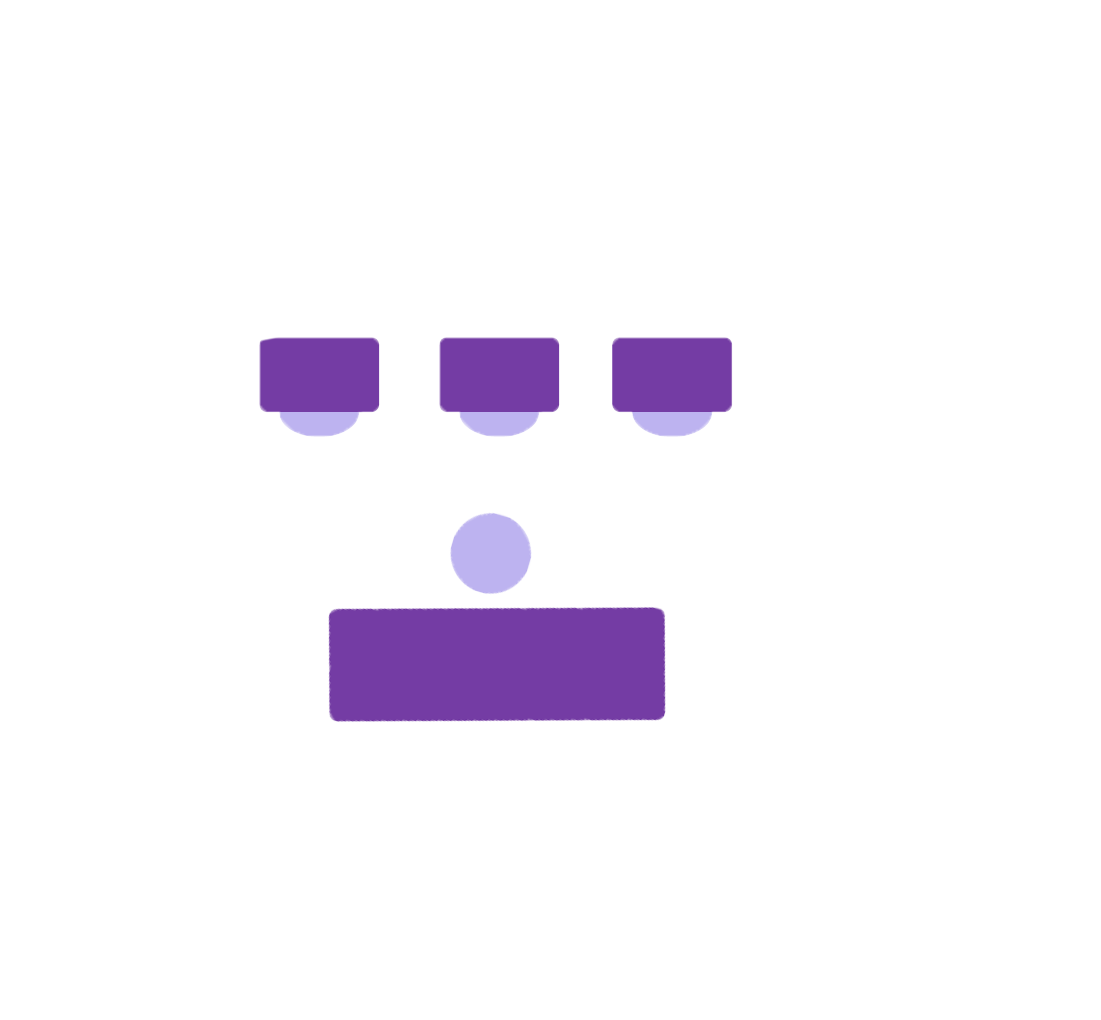 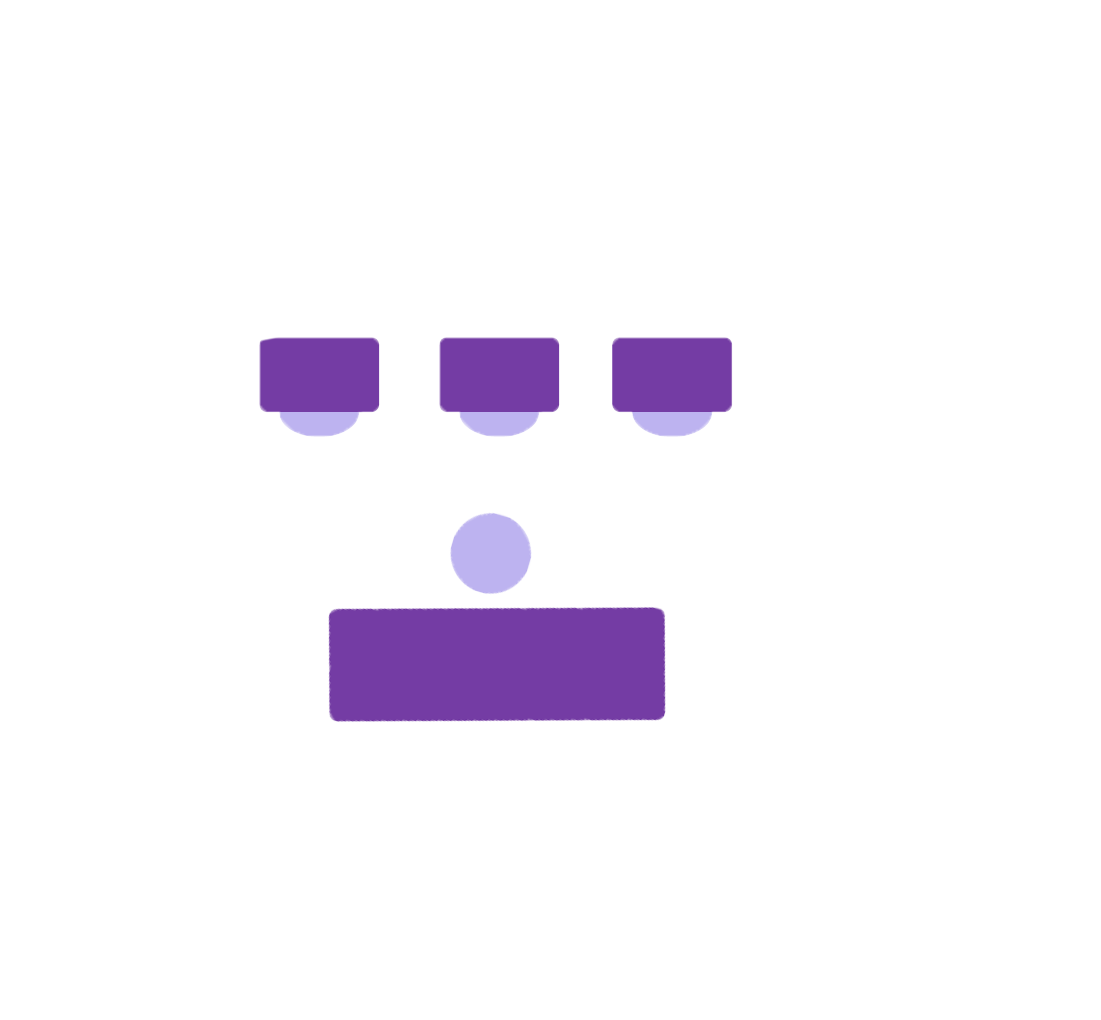 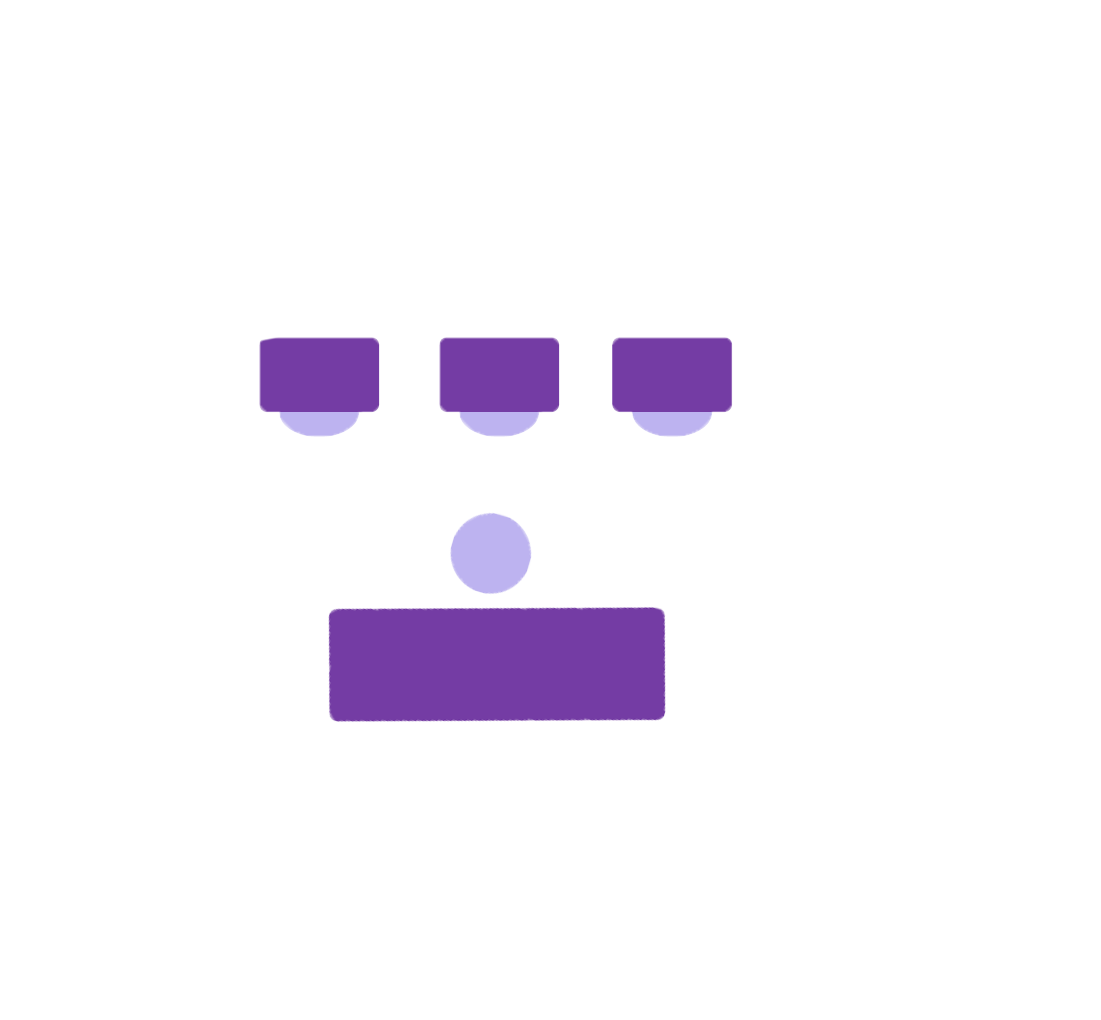 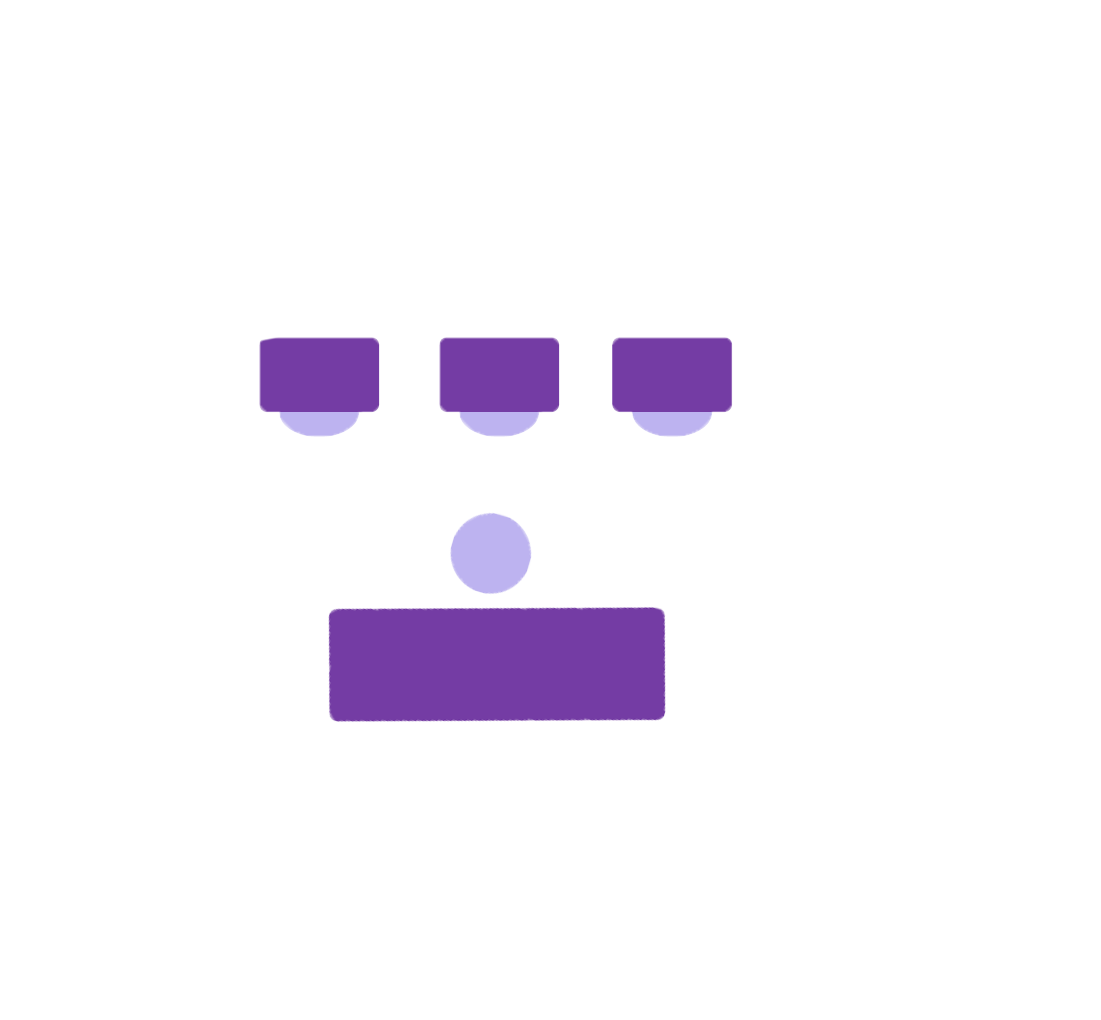 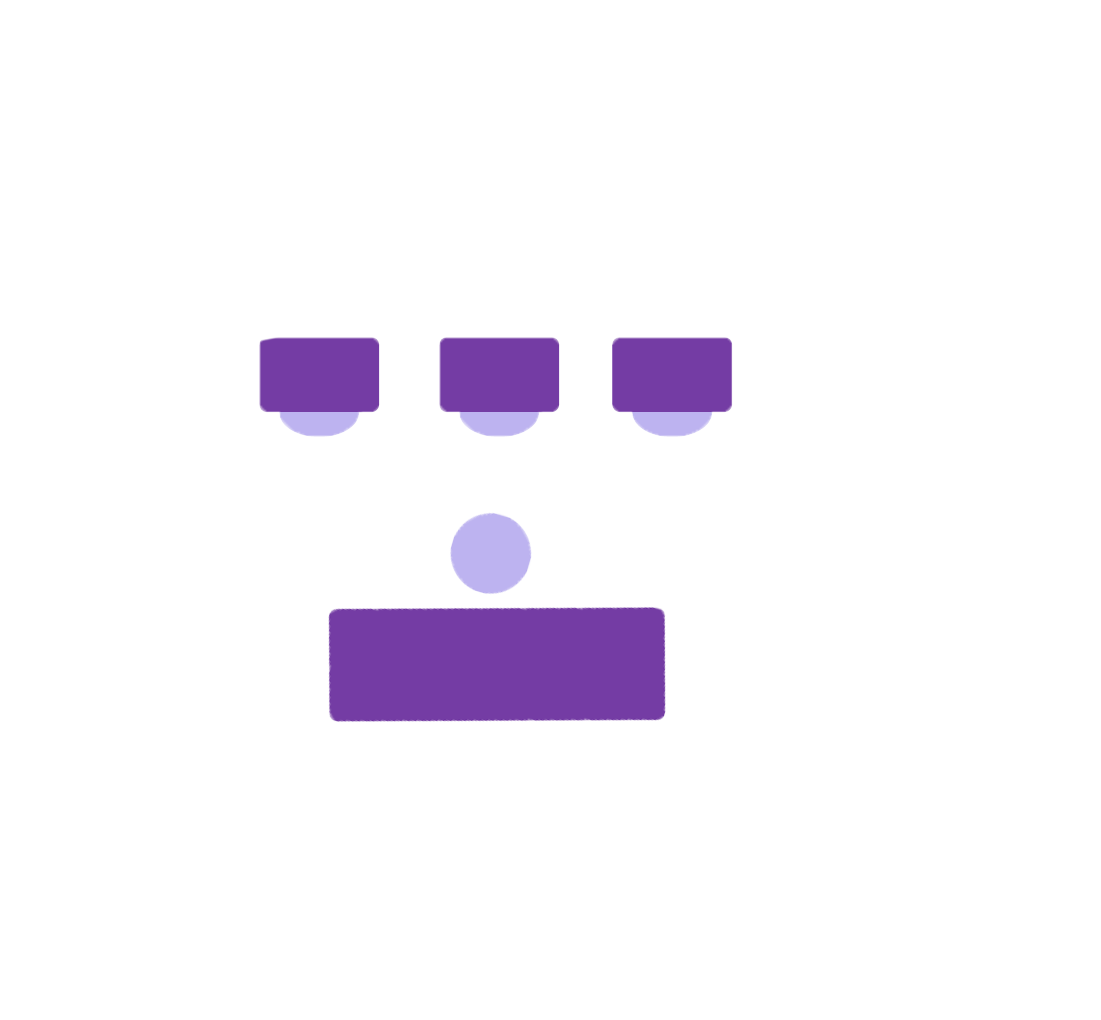 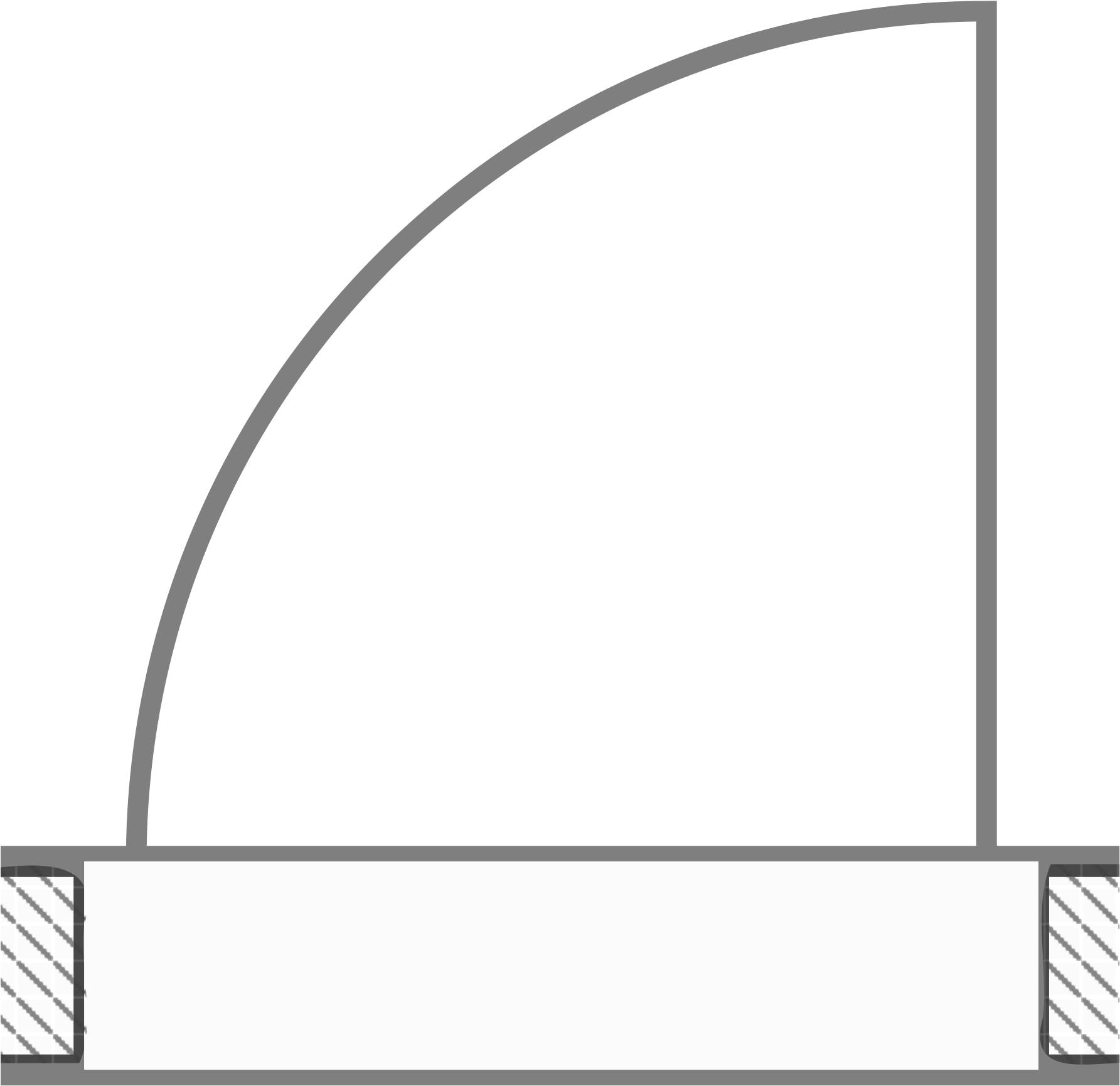 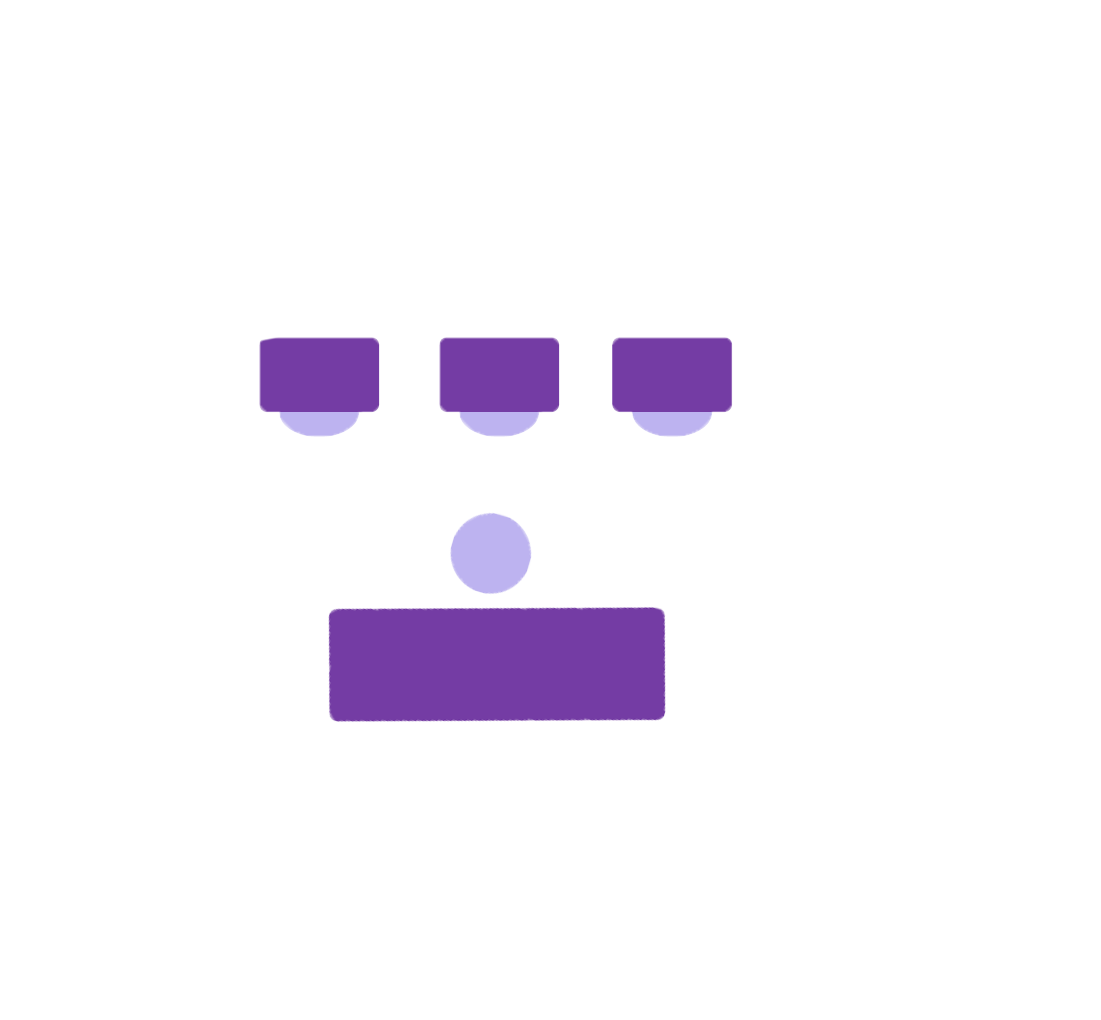 34’
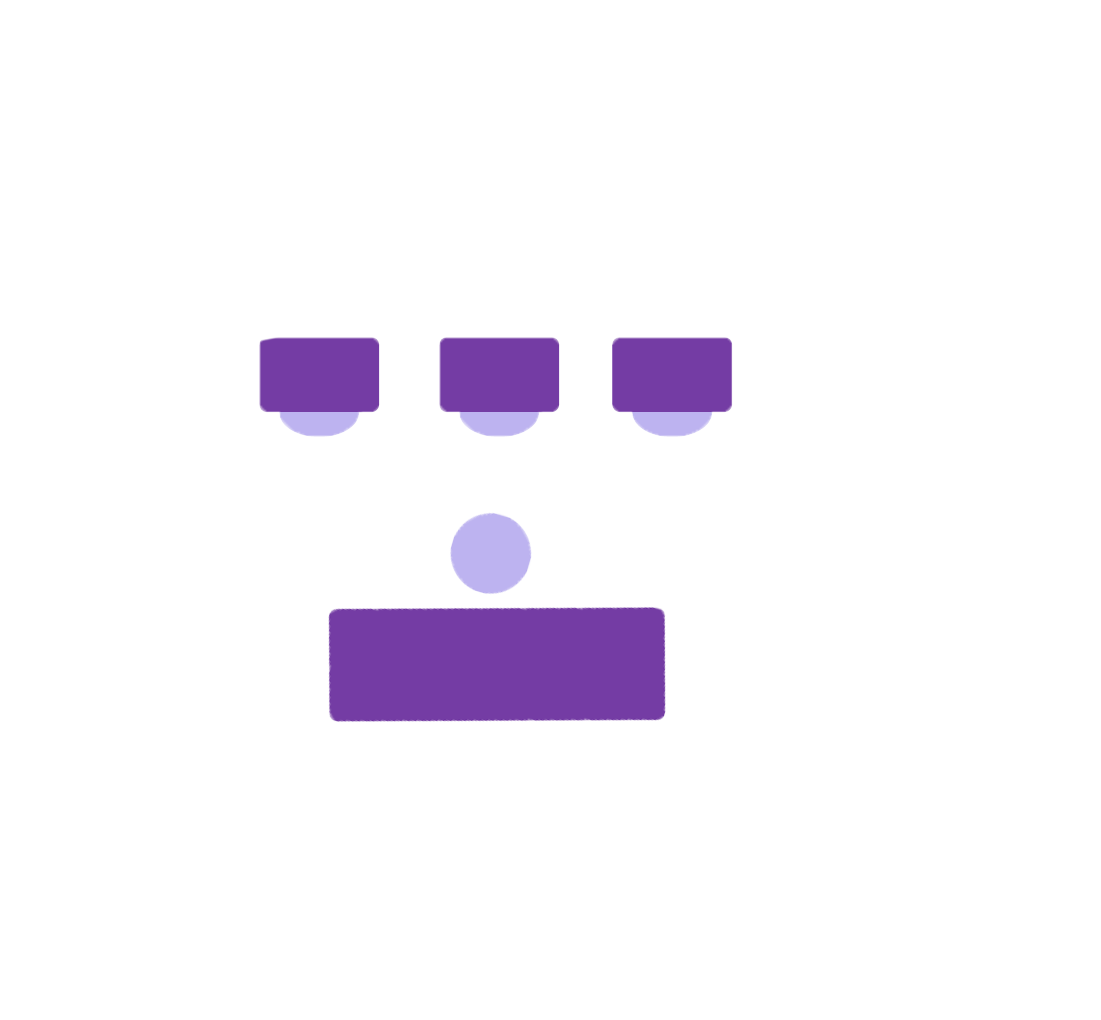 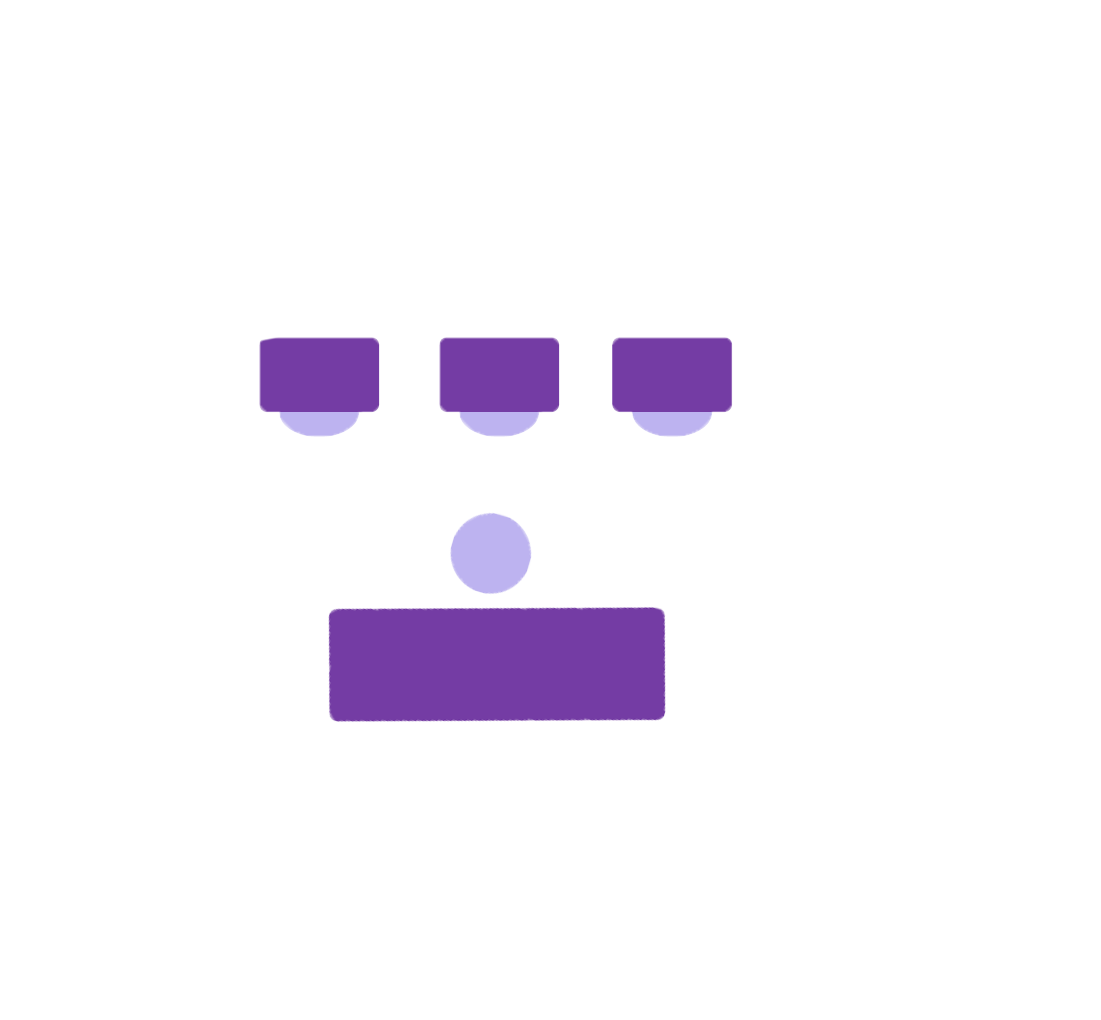 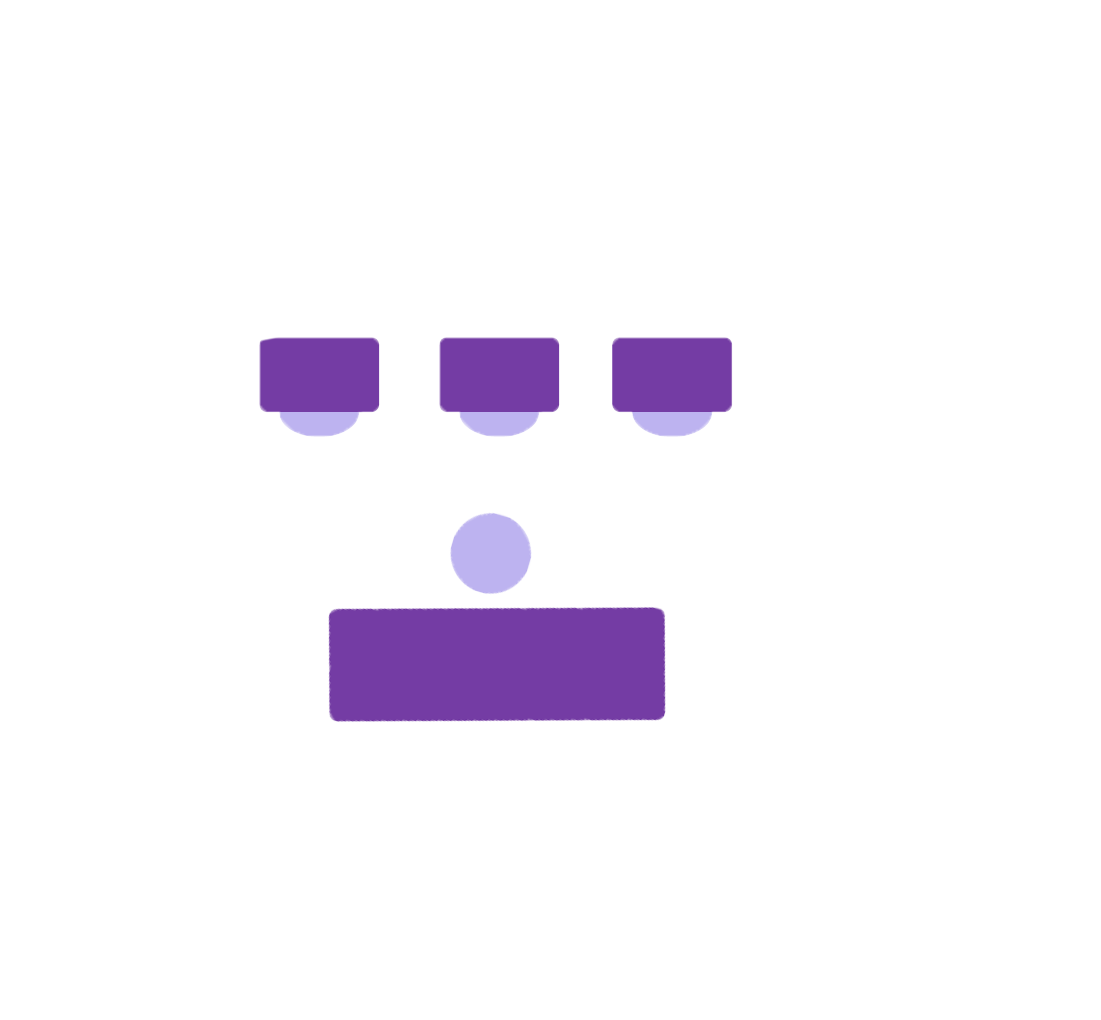 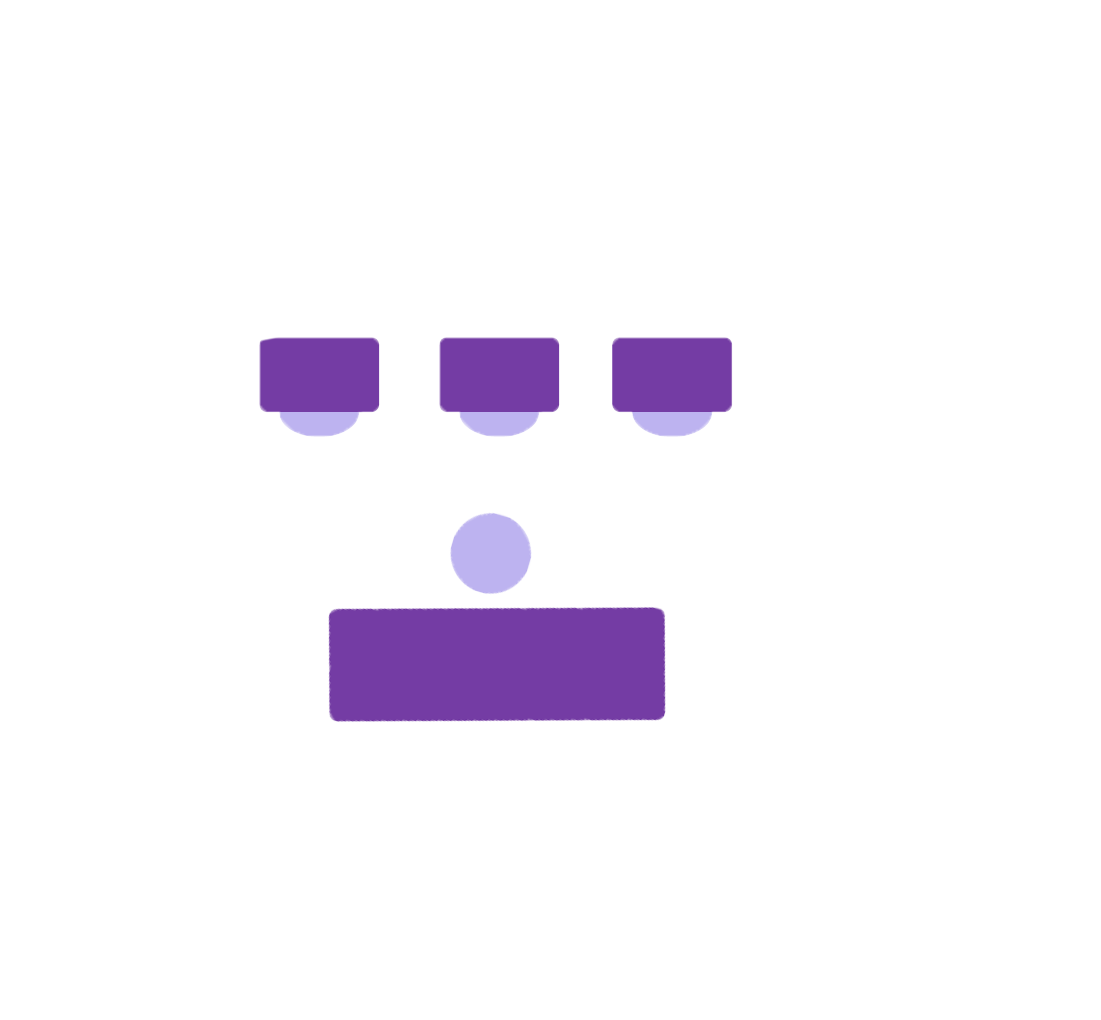 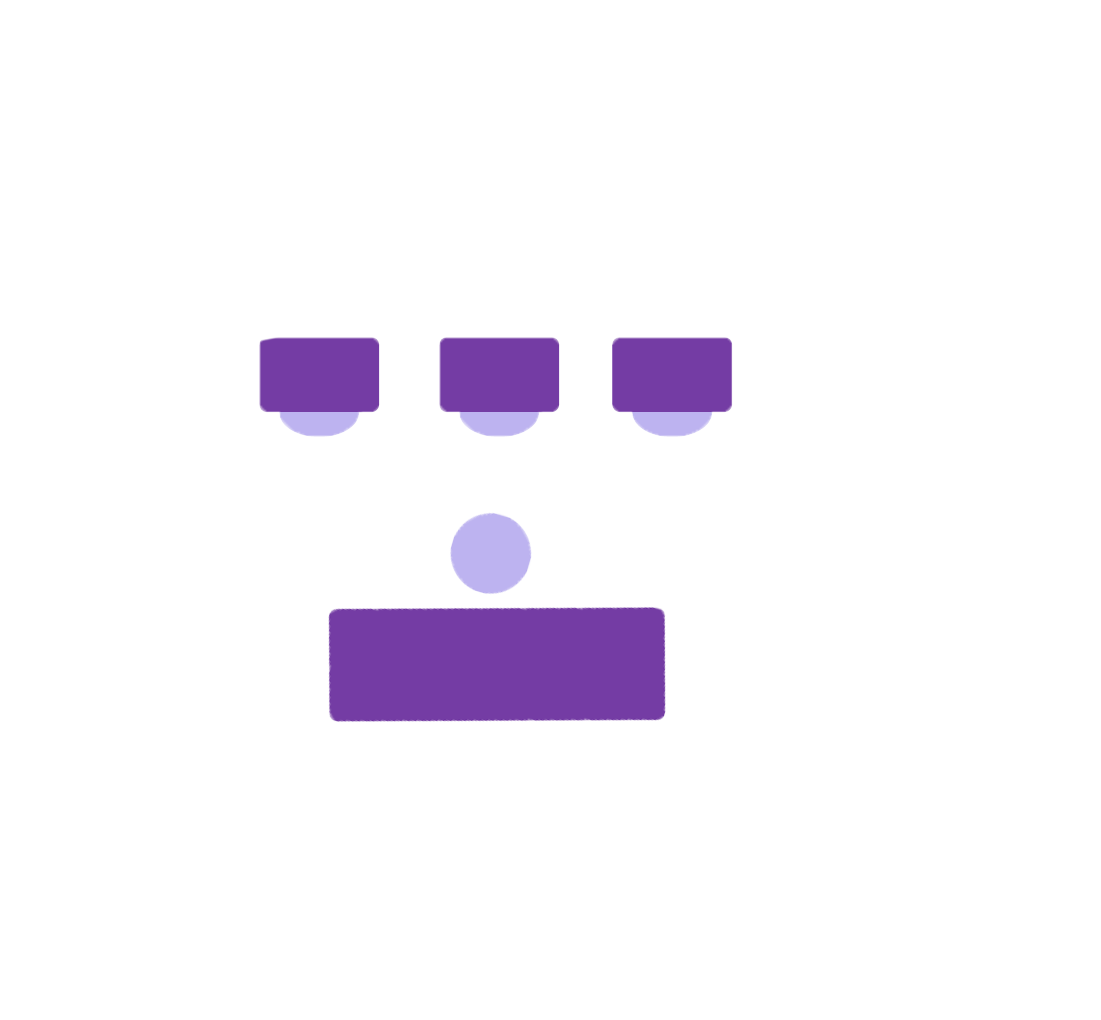 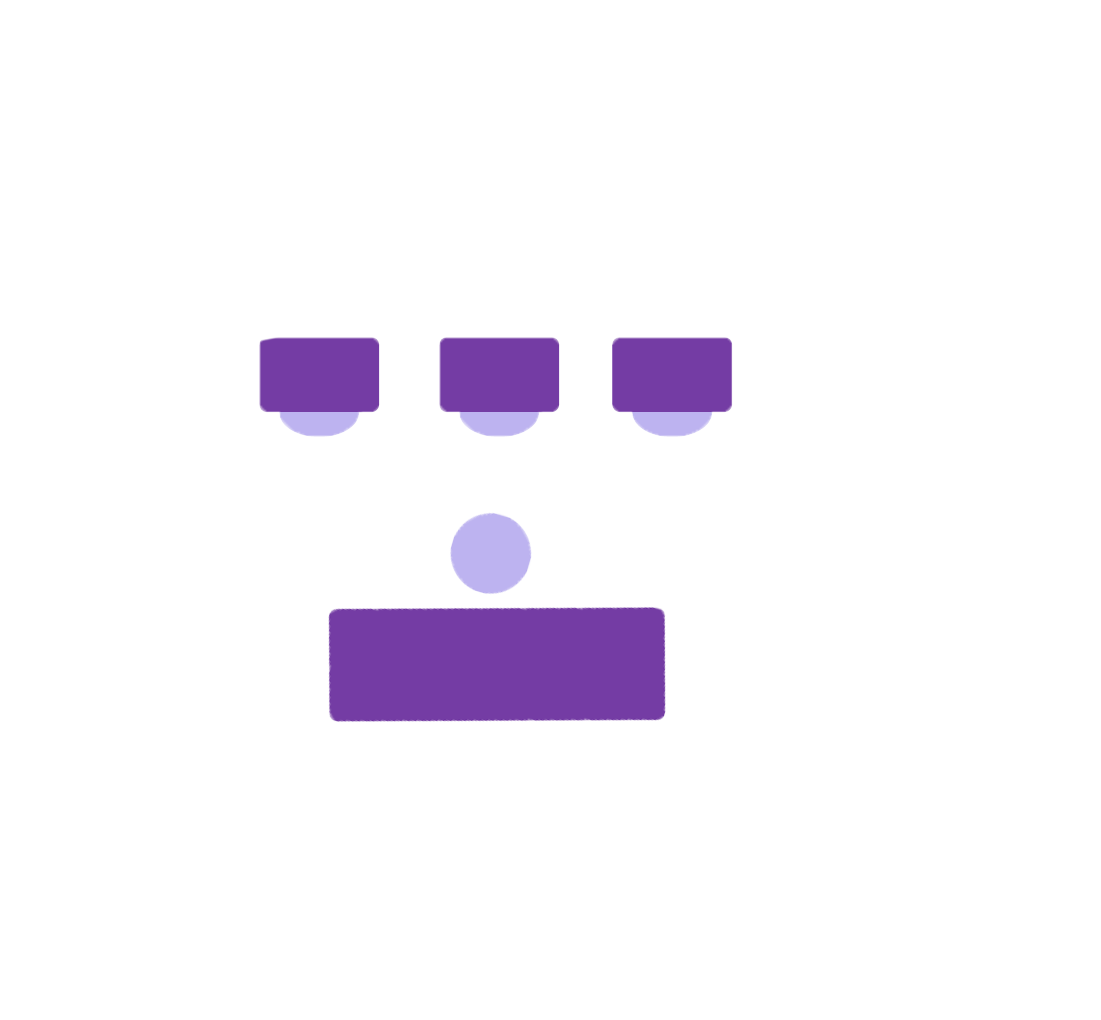 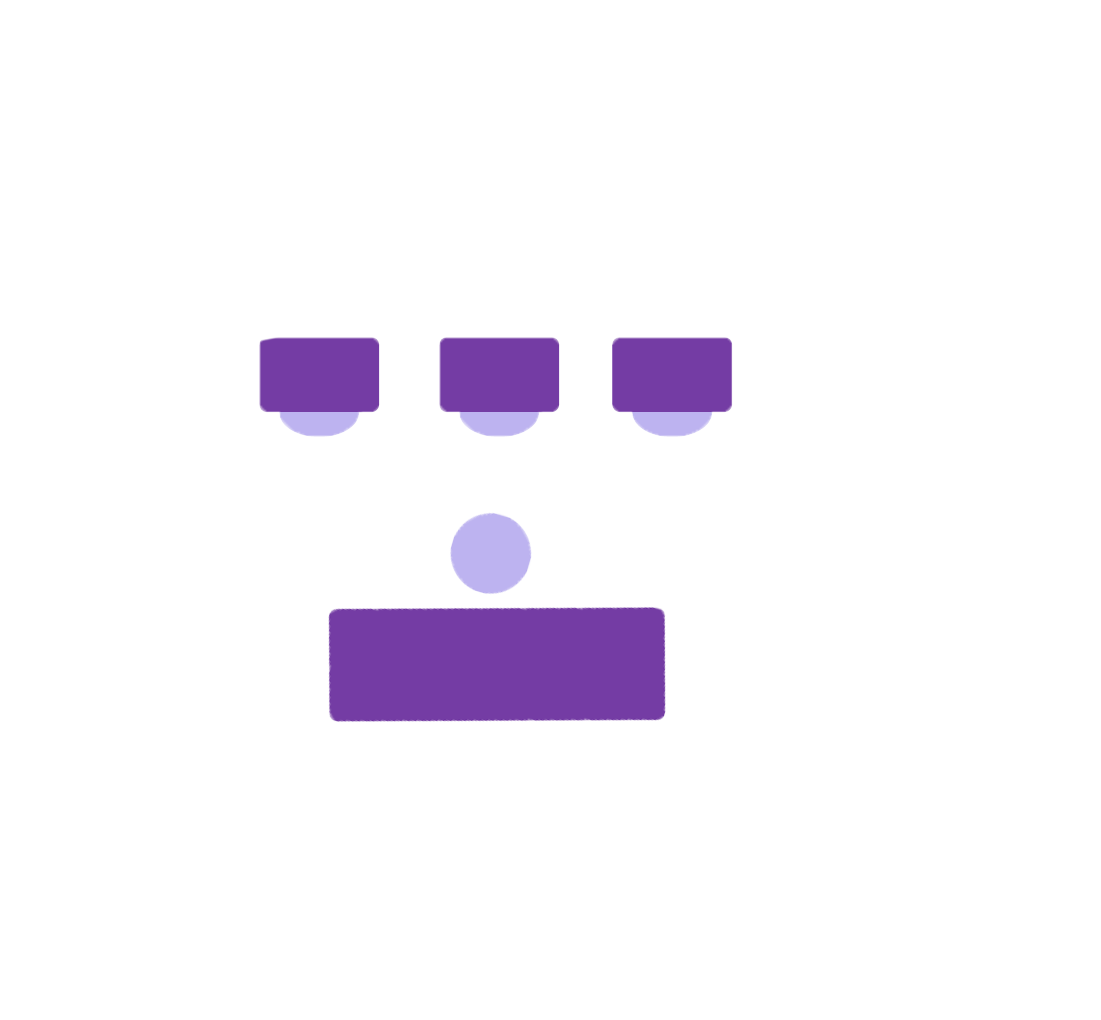 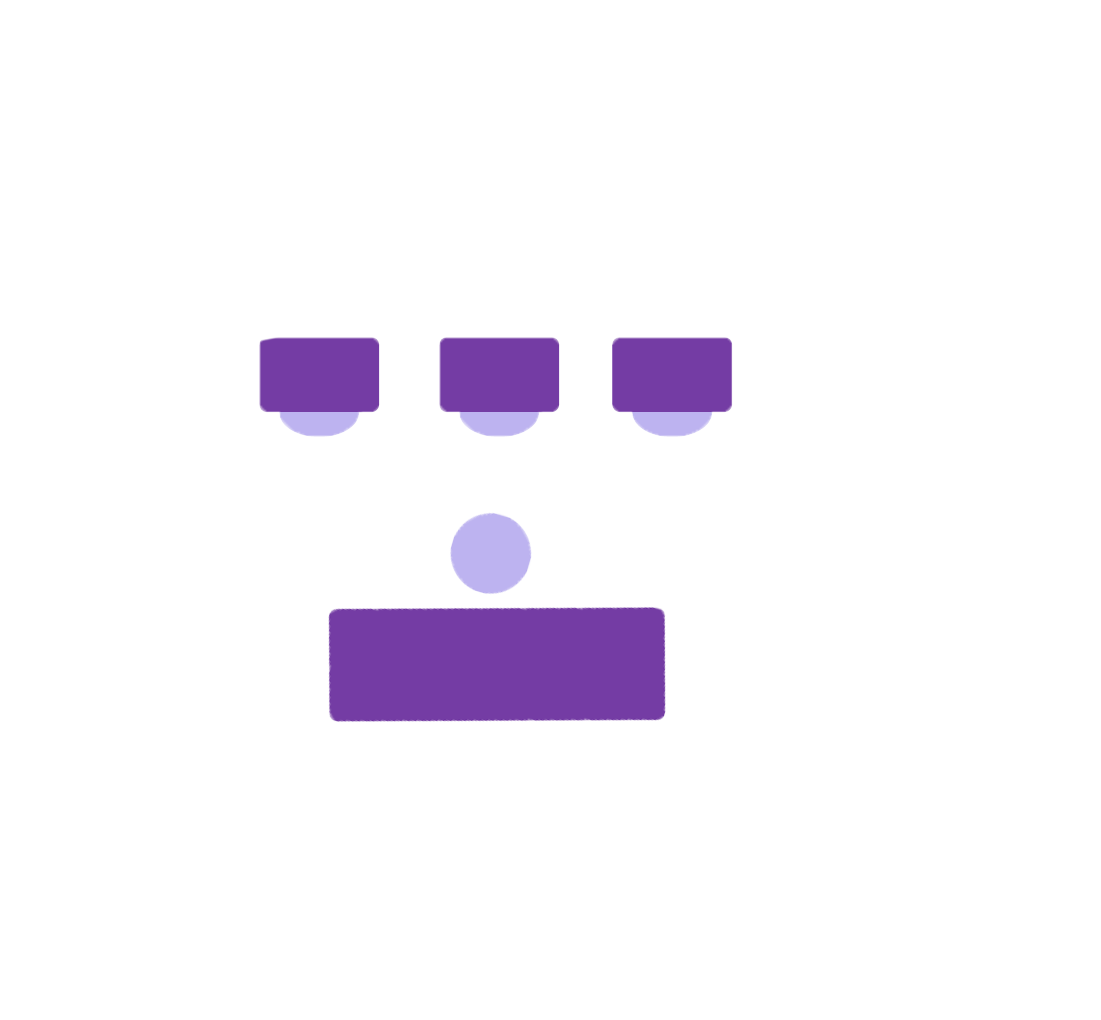 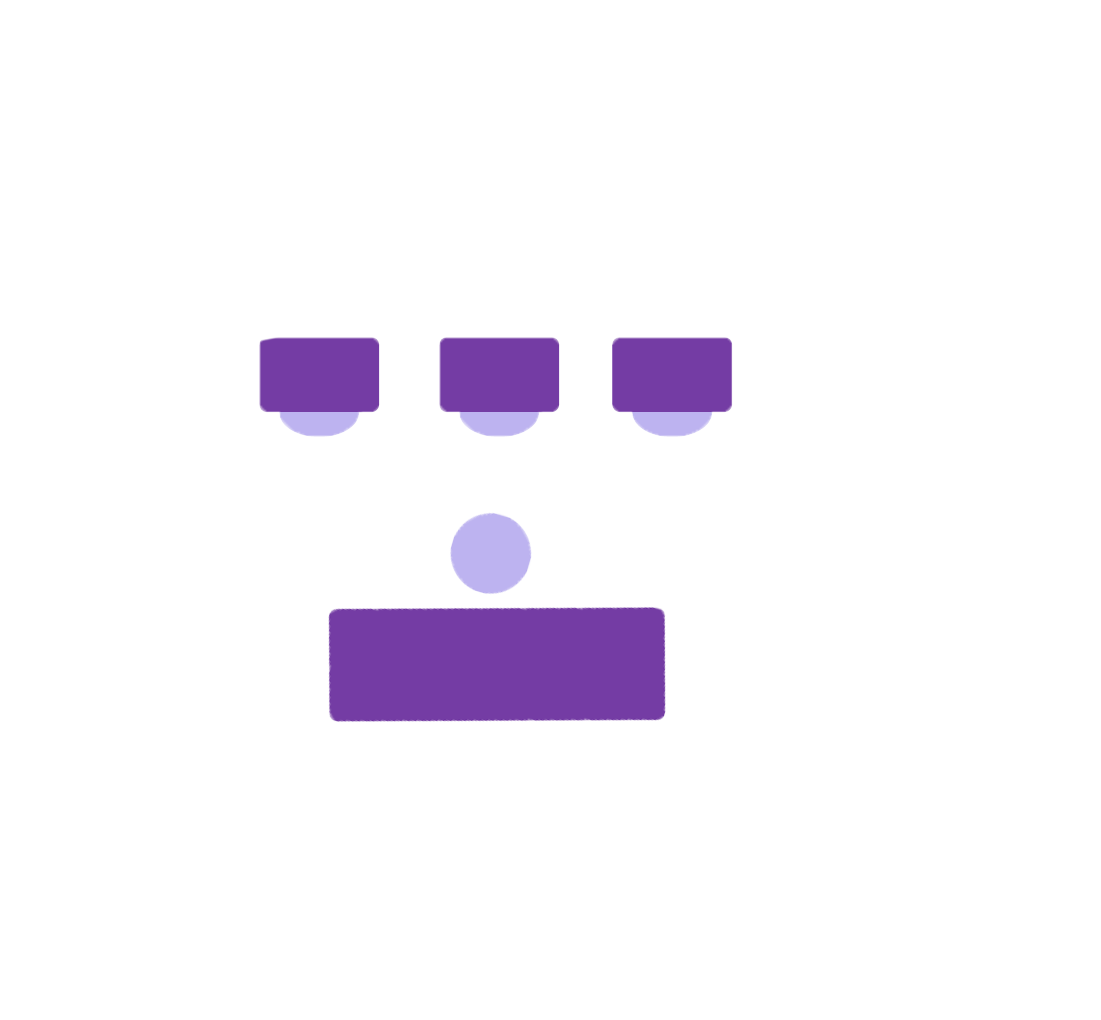 [Speaker Notes: 38 Desks]
Fine Arts Building
FAB
148

31’ x 22’
A = 682 sq ft

CAPACITY
15
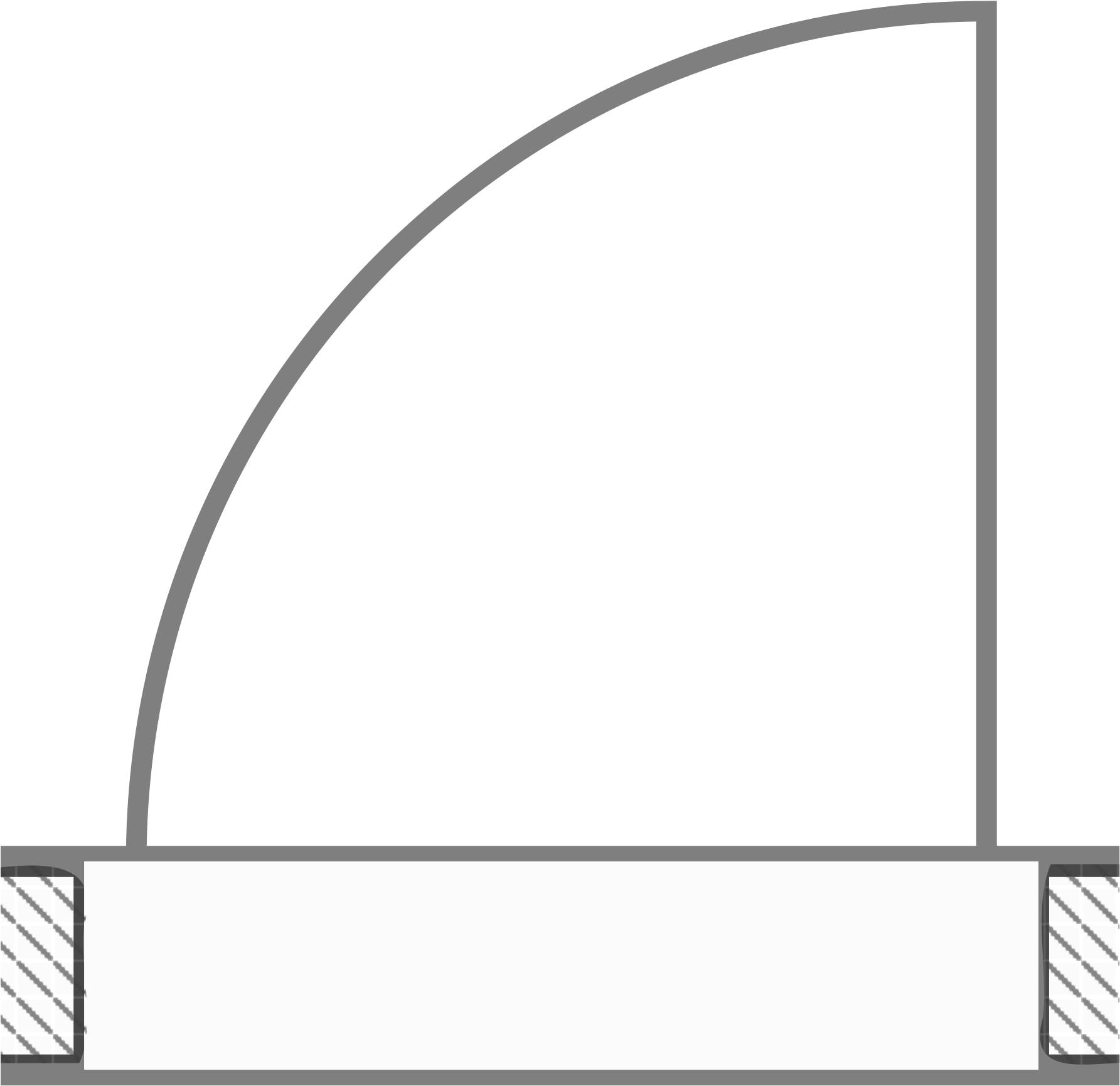 31’
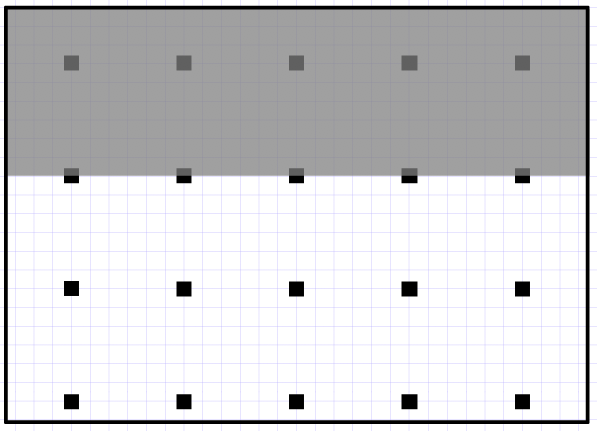 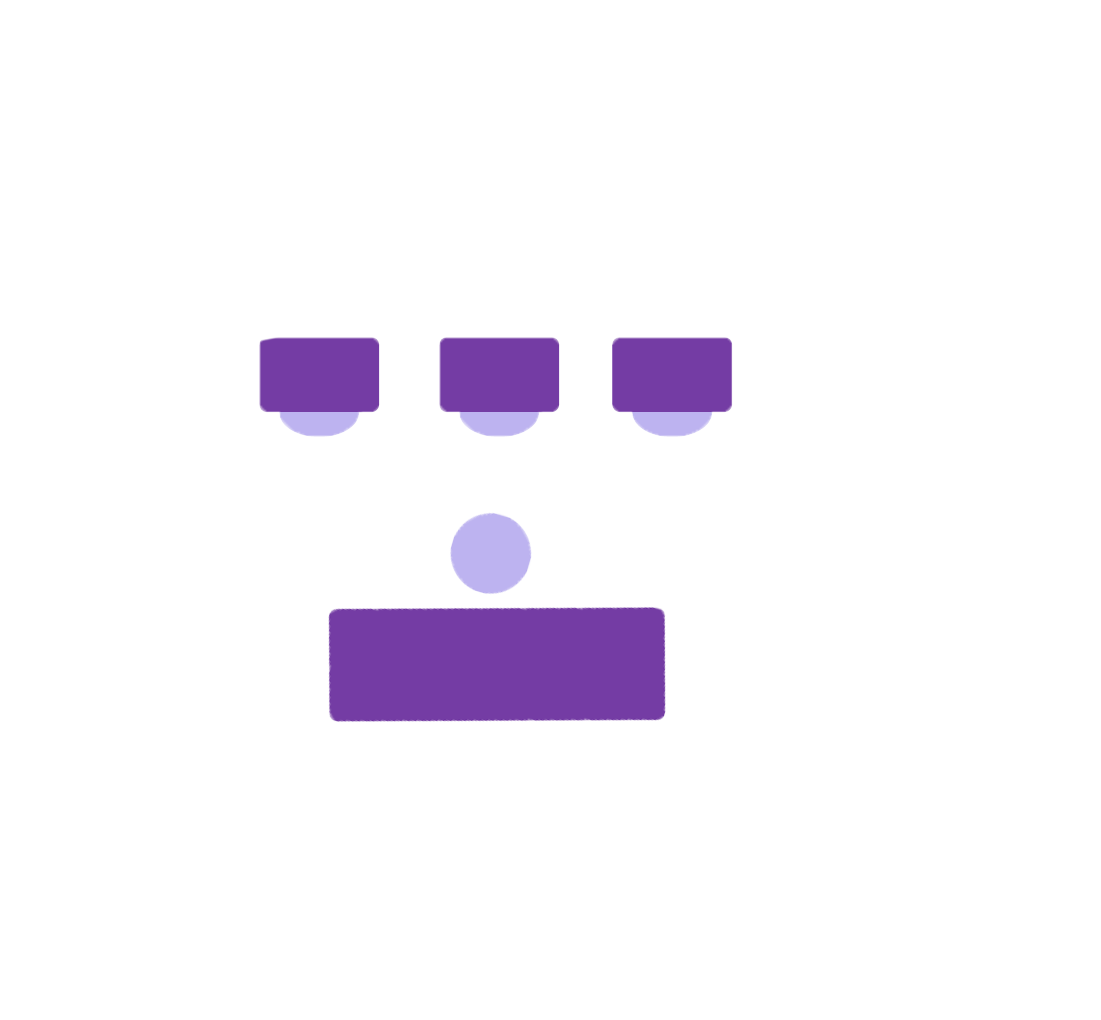 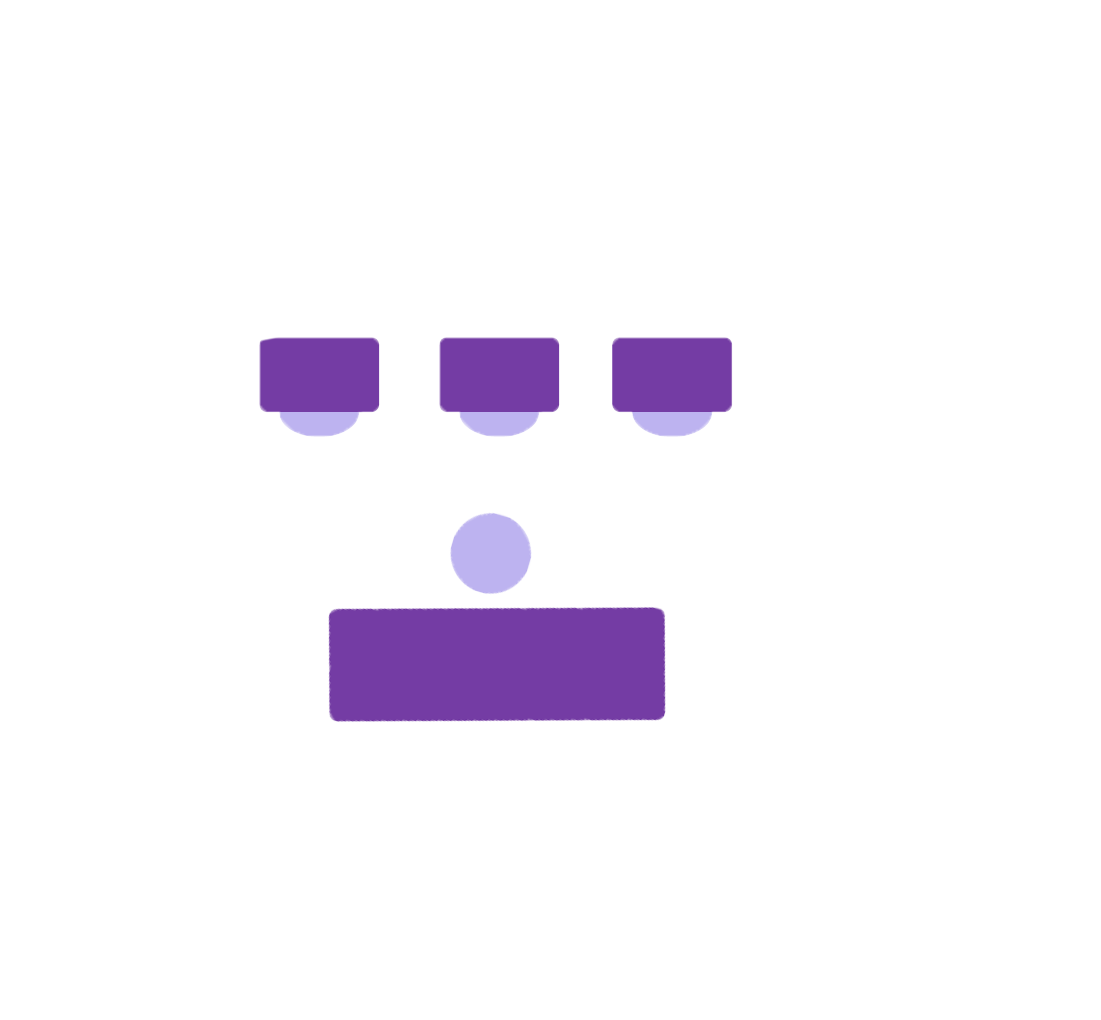 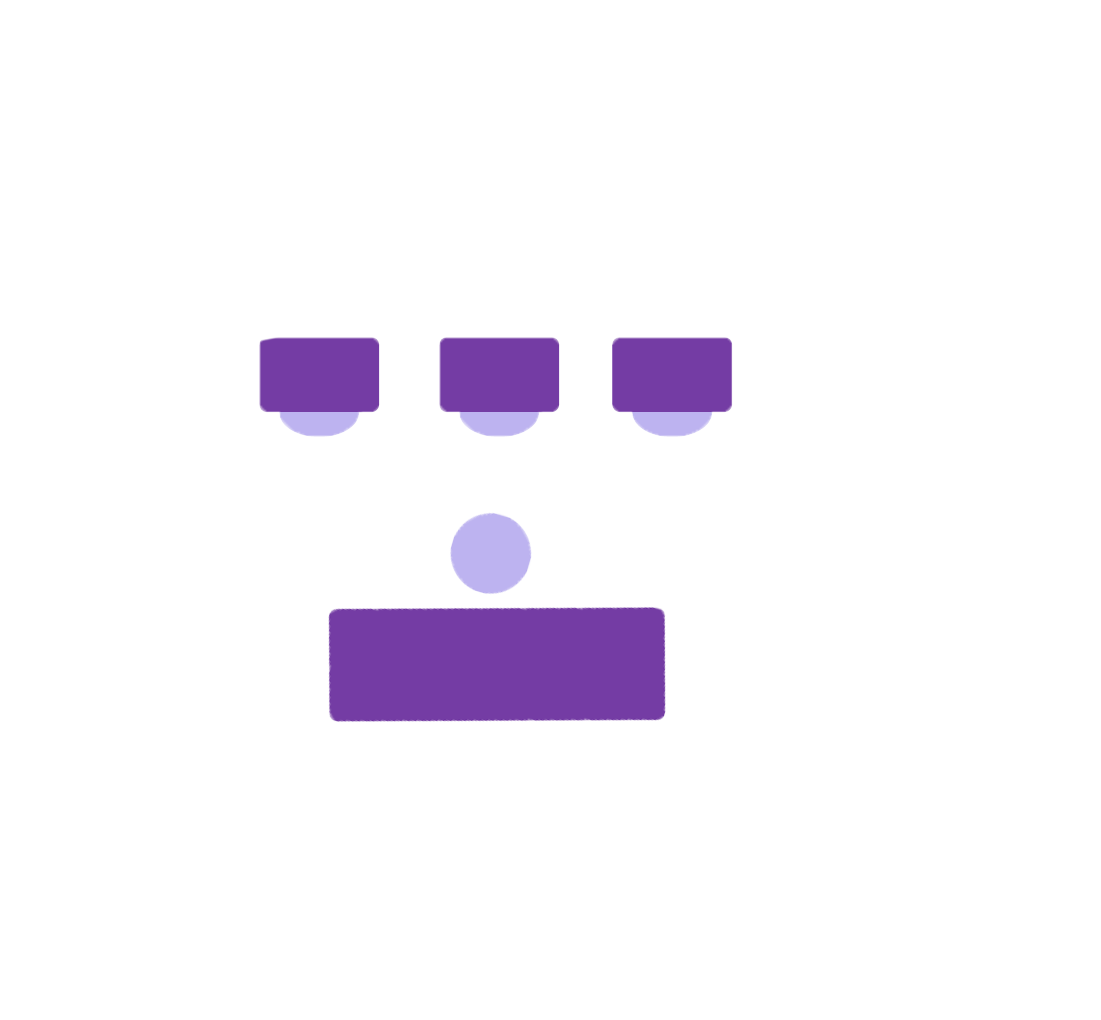 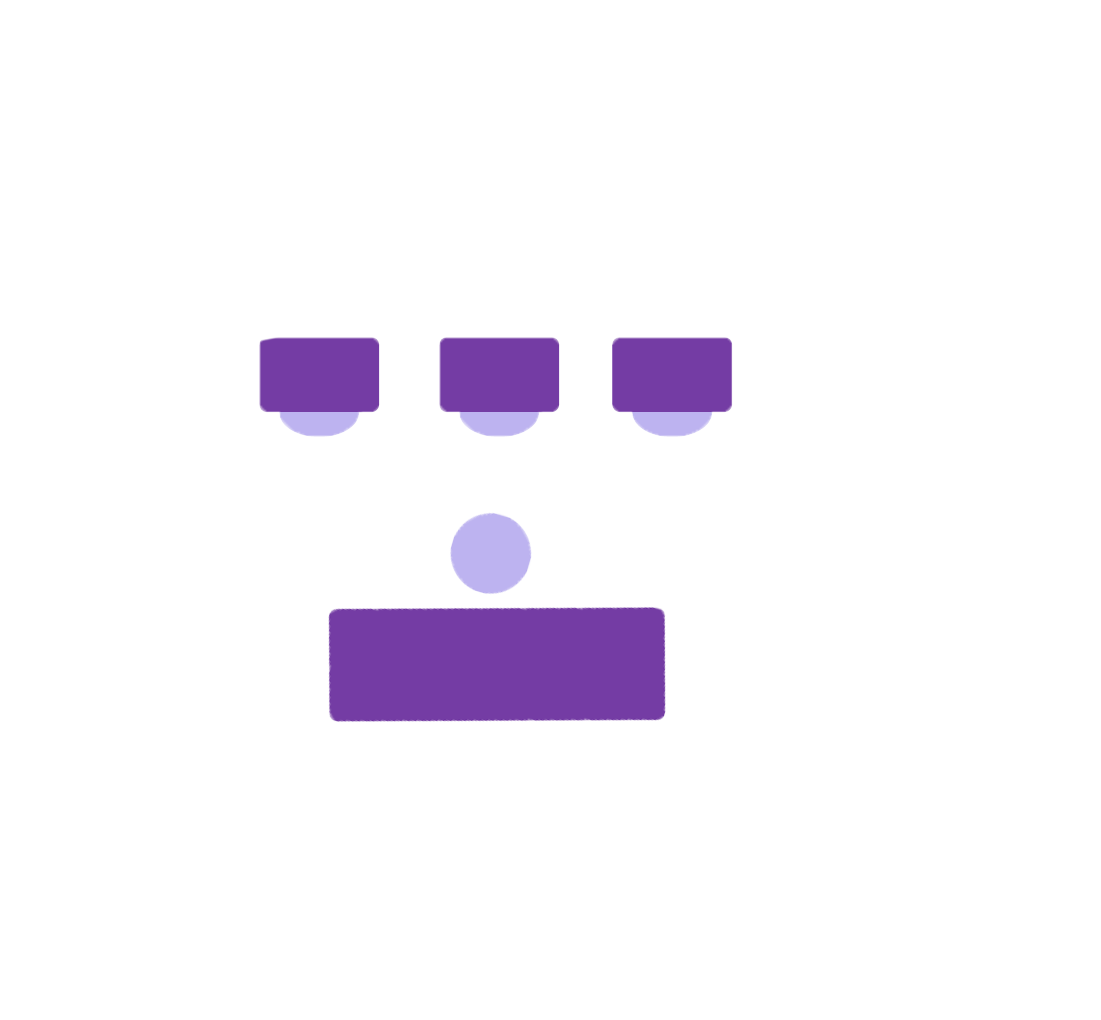 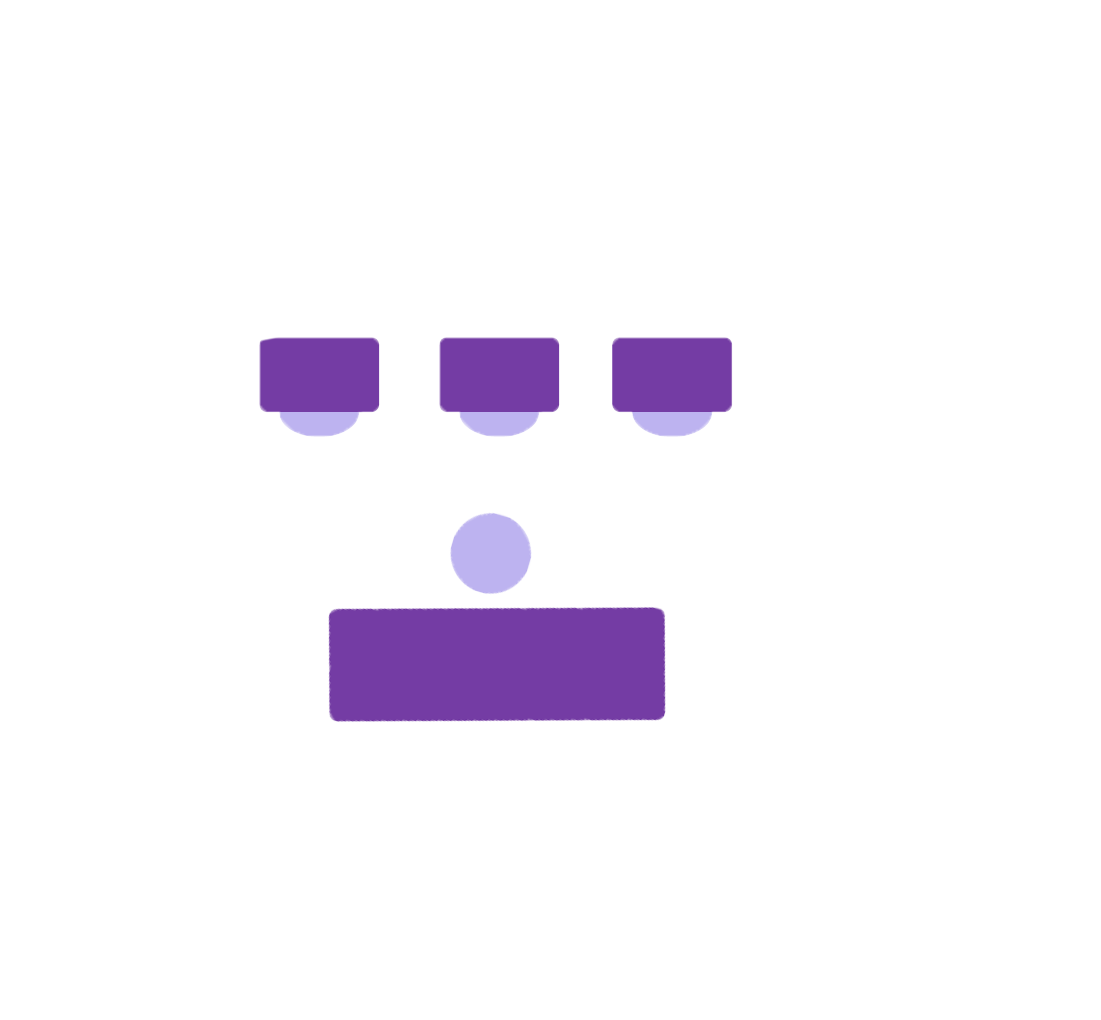 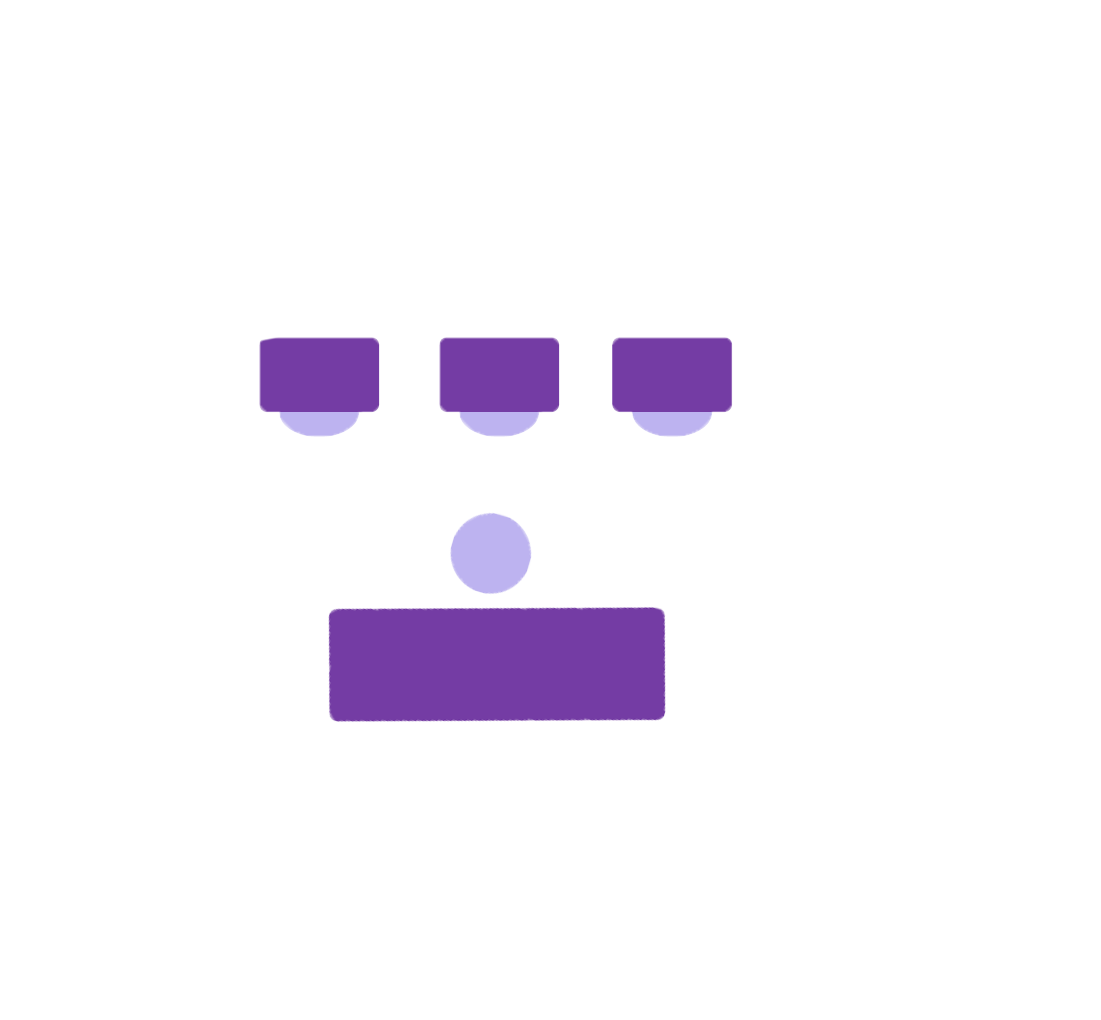 22’
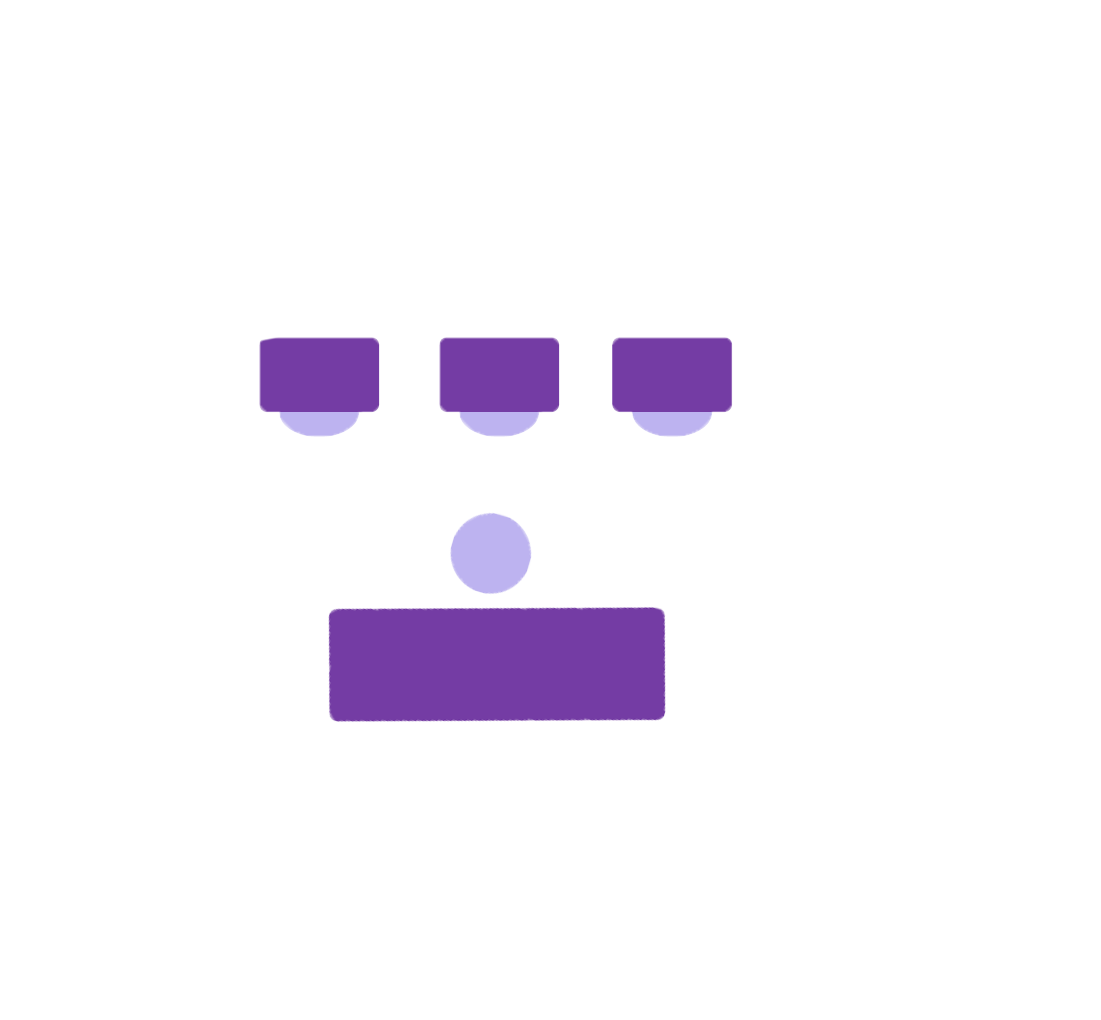 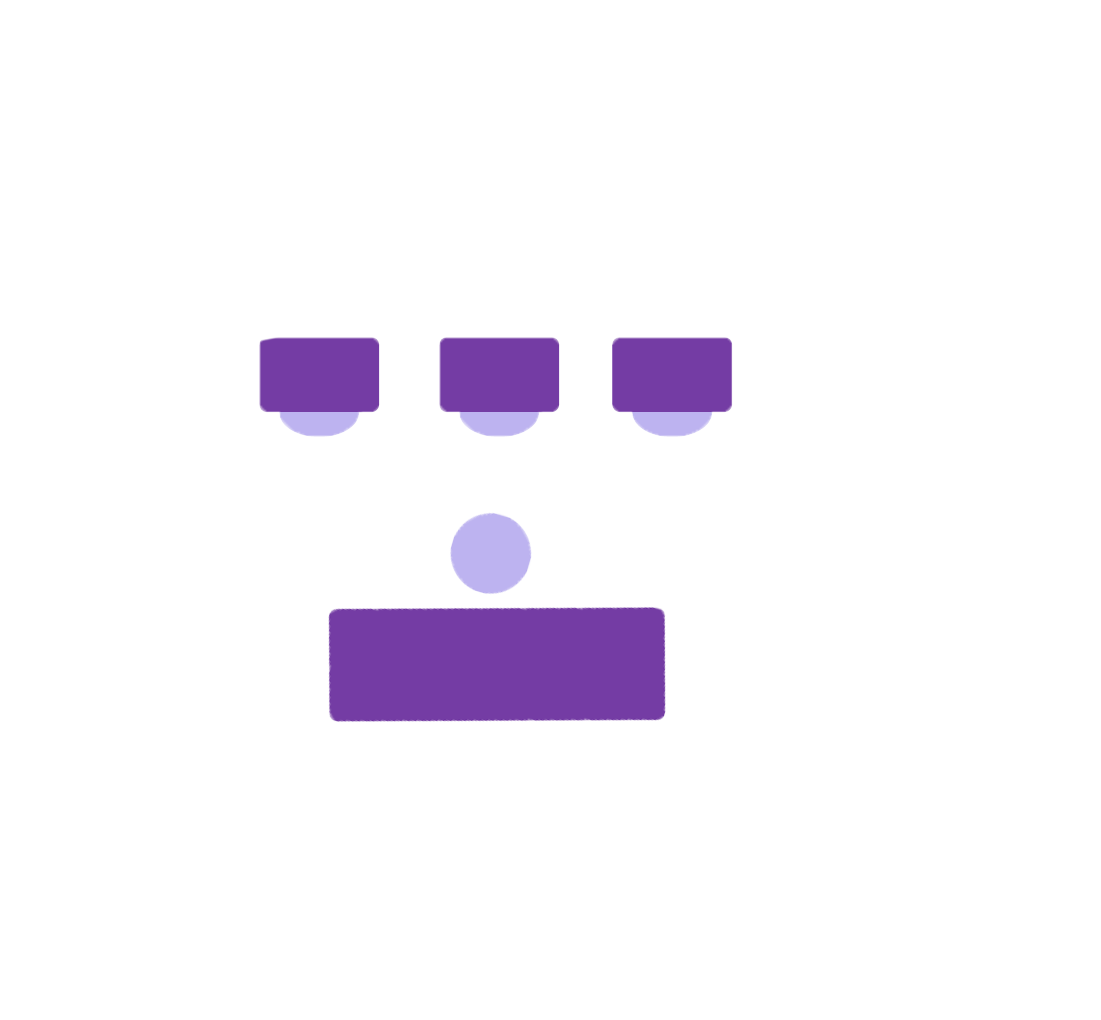 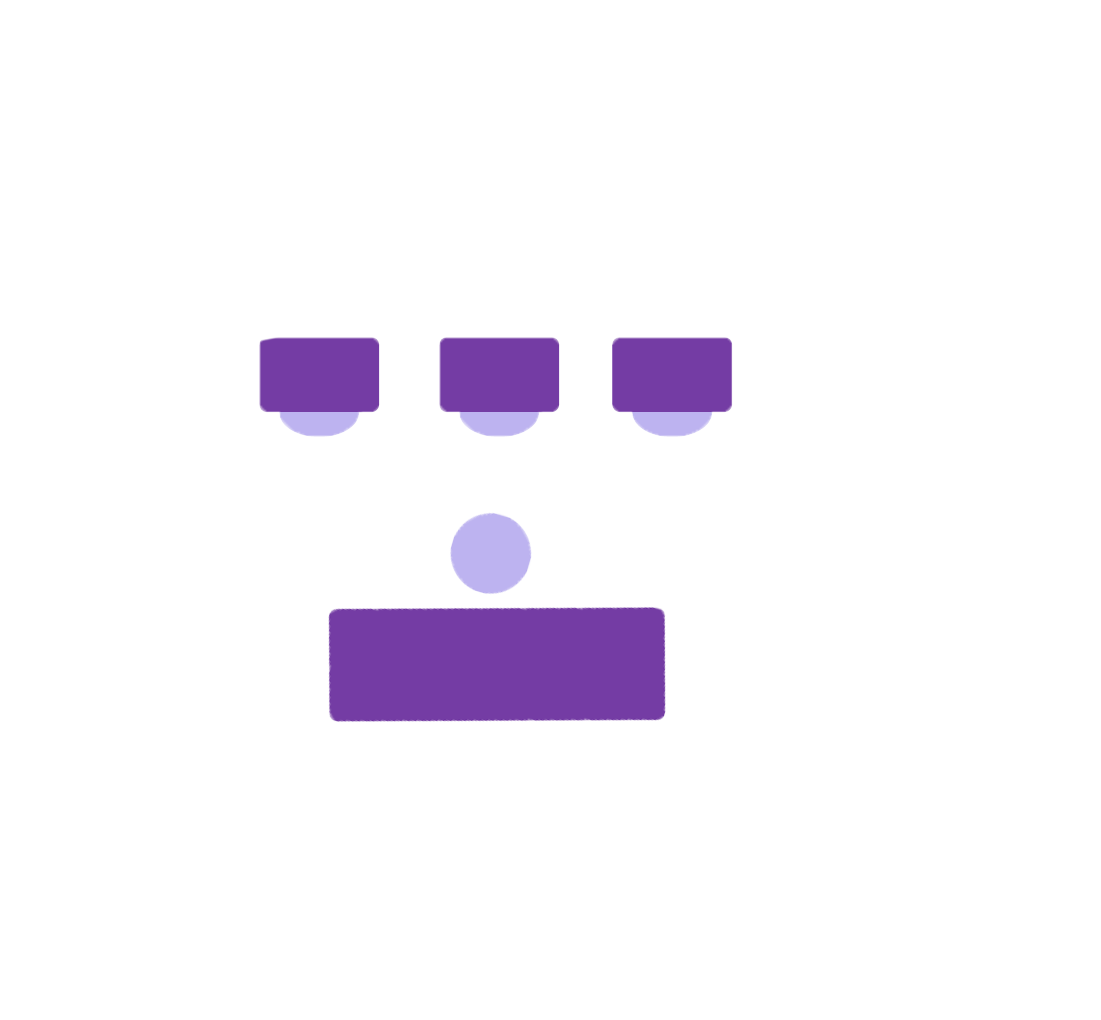 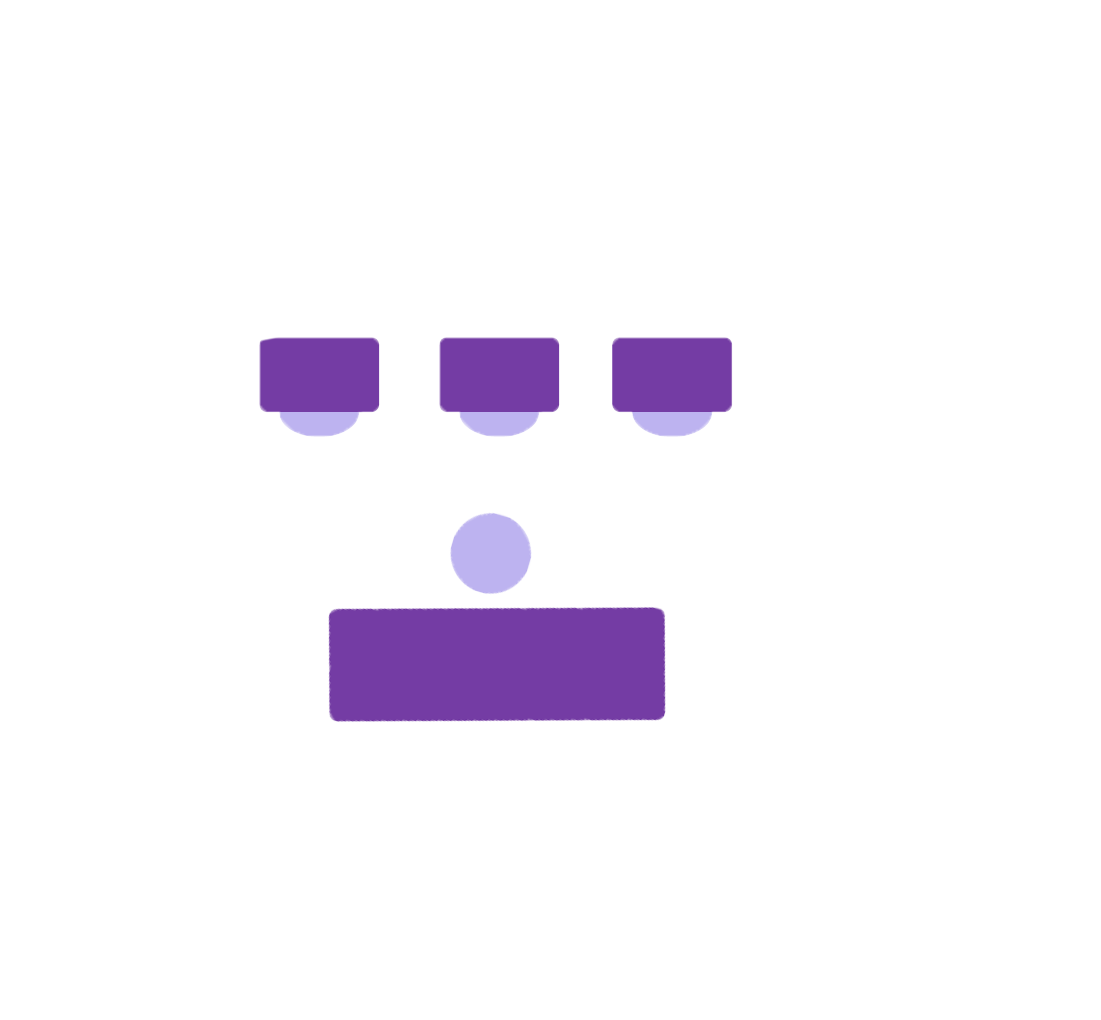 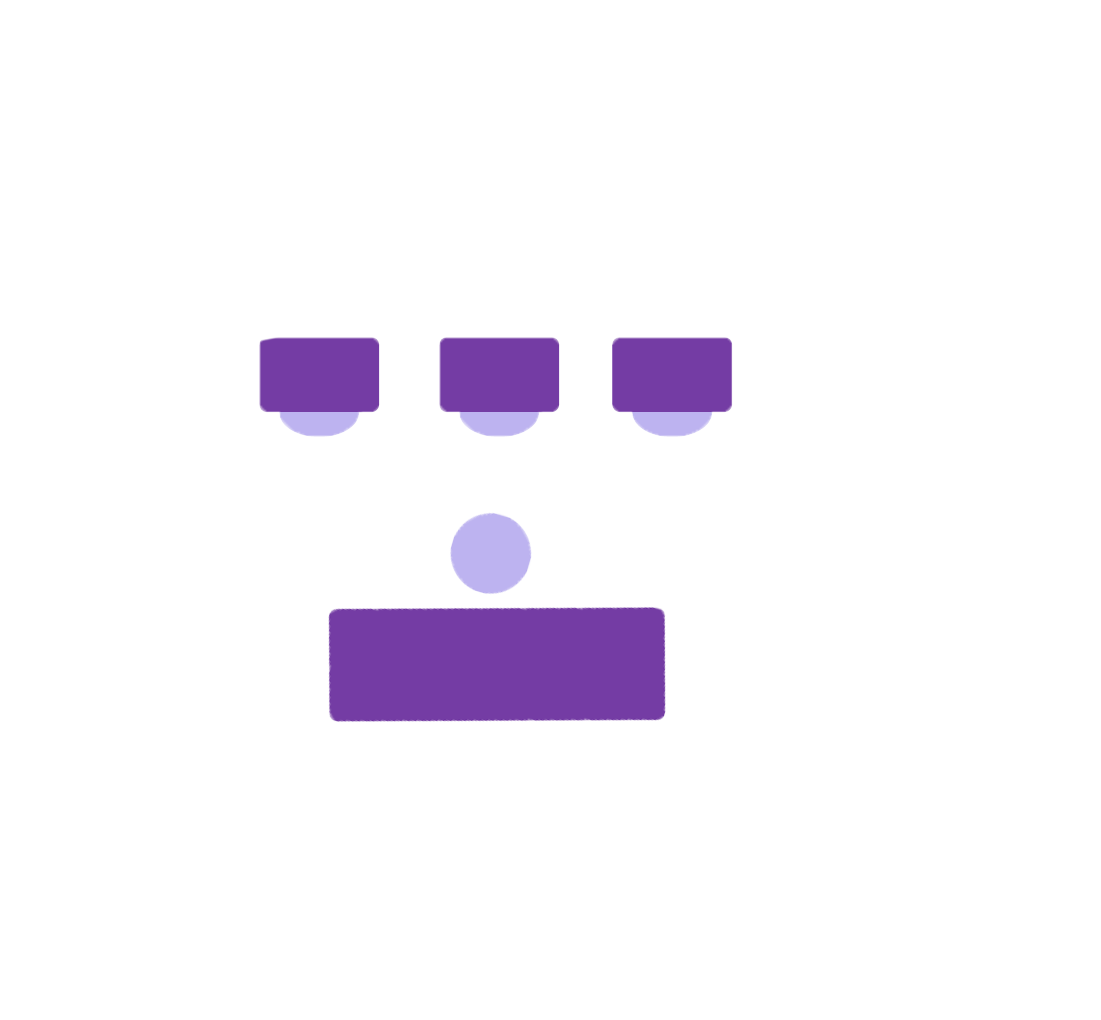 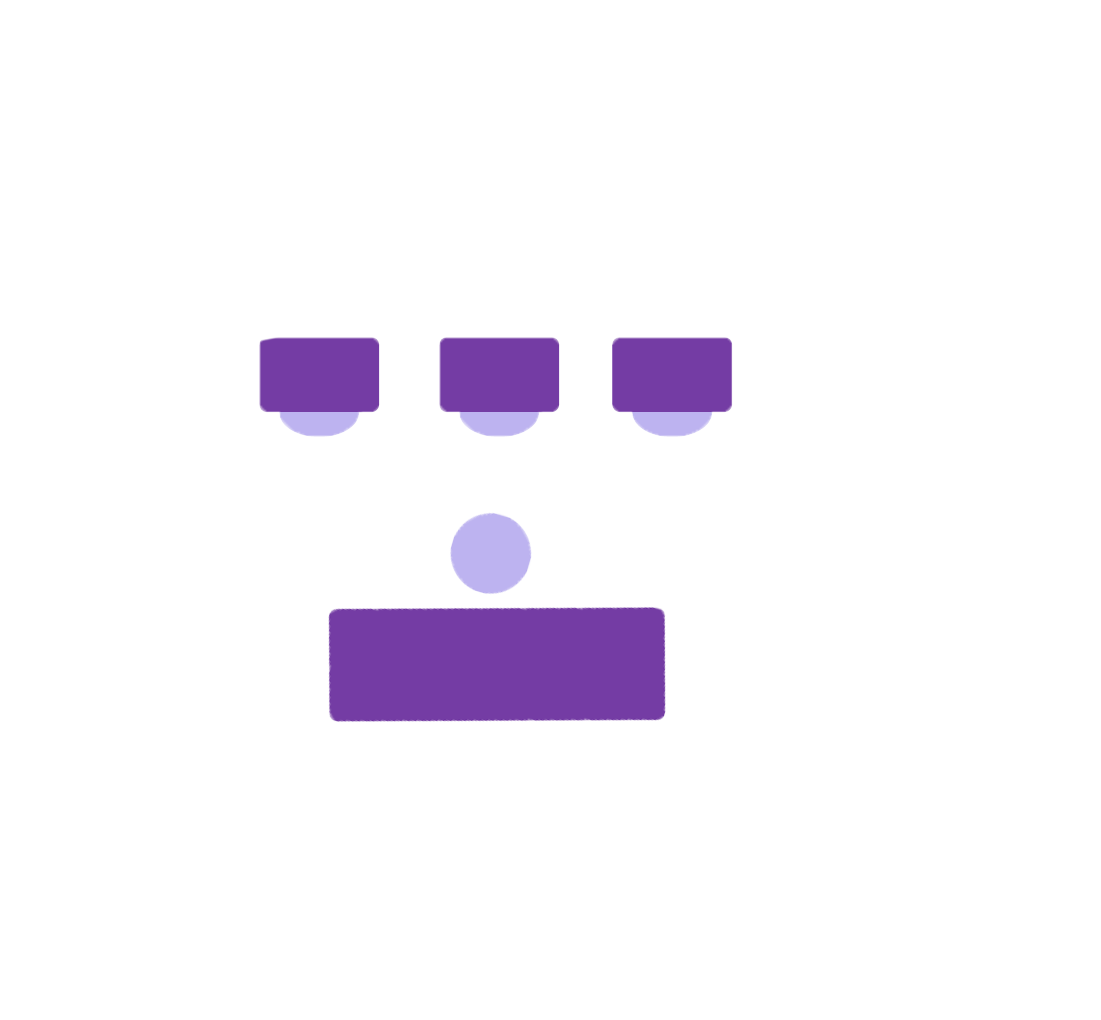 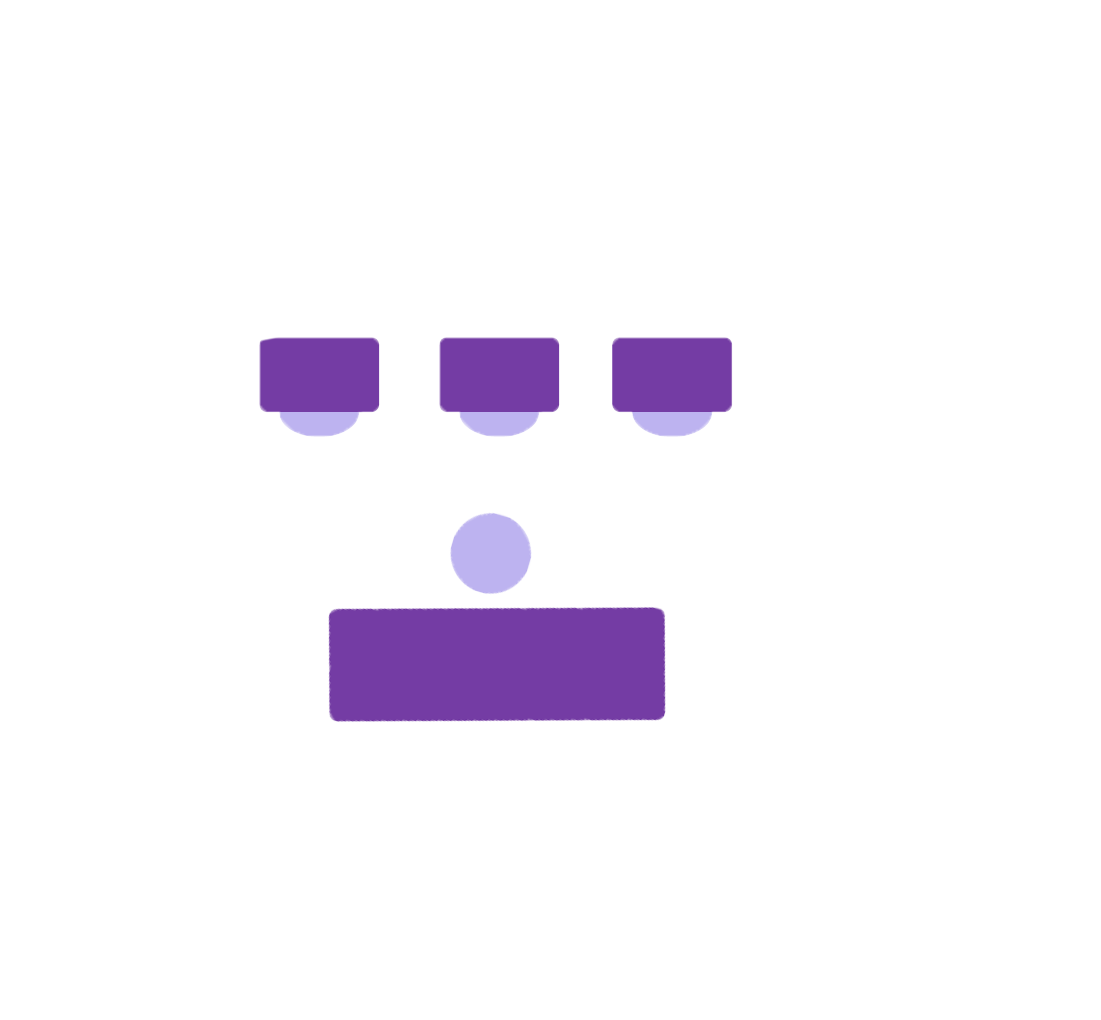 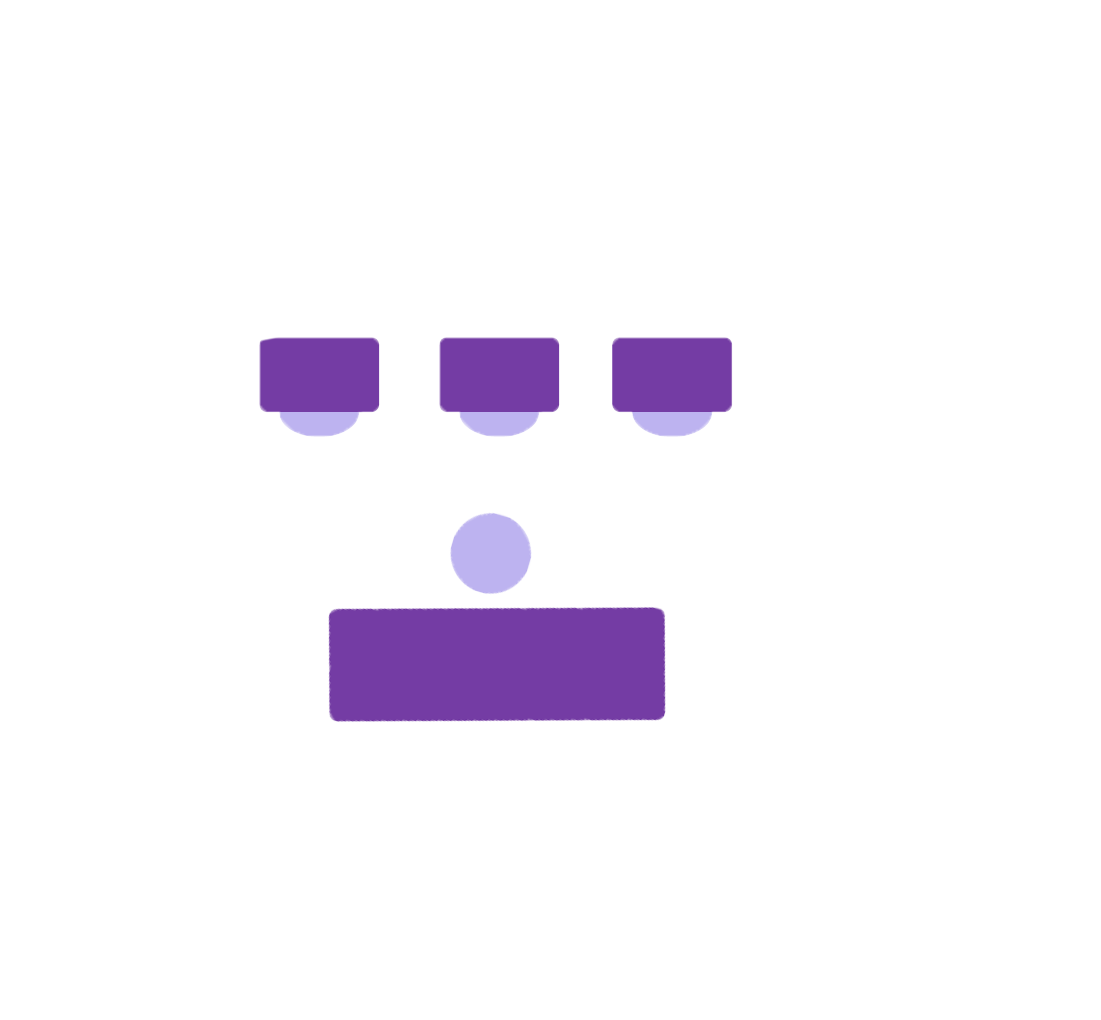 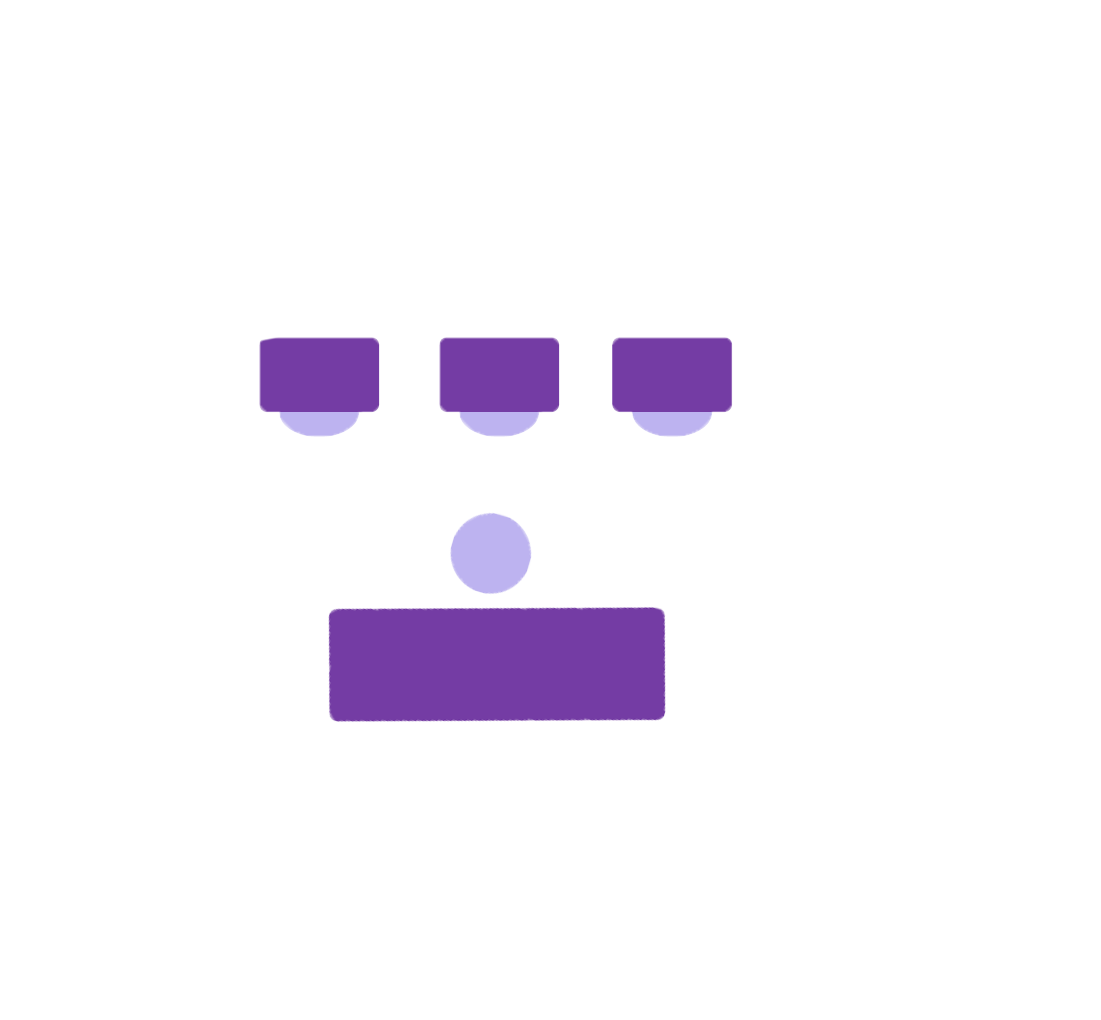 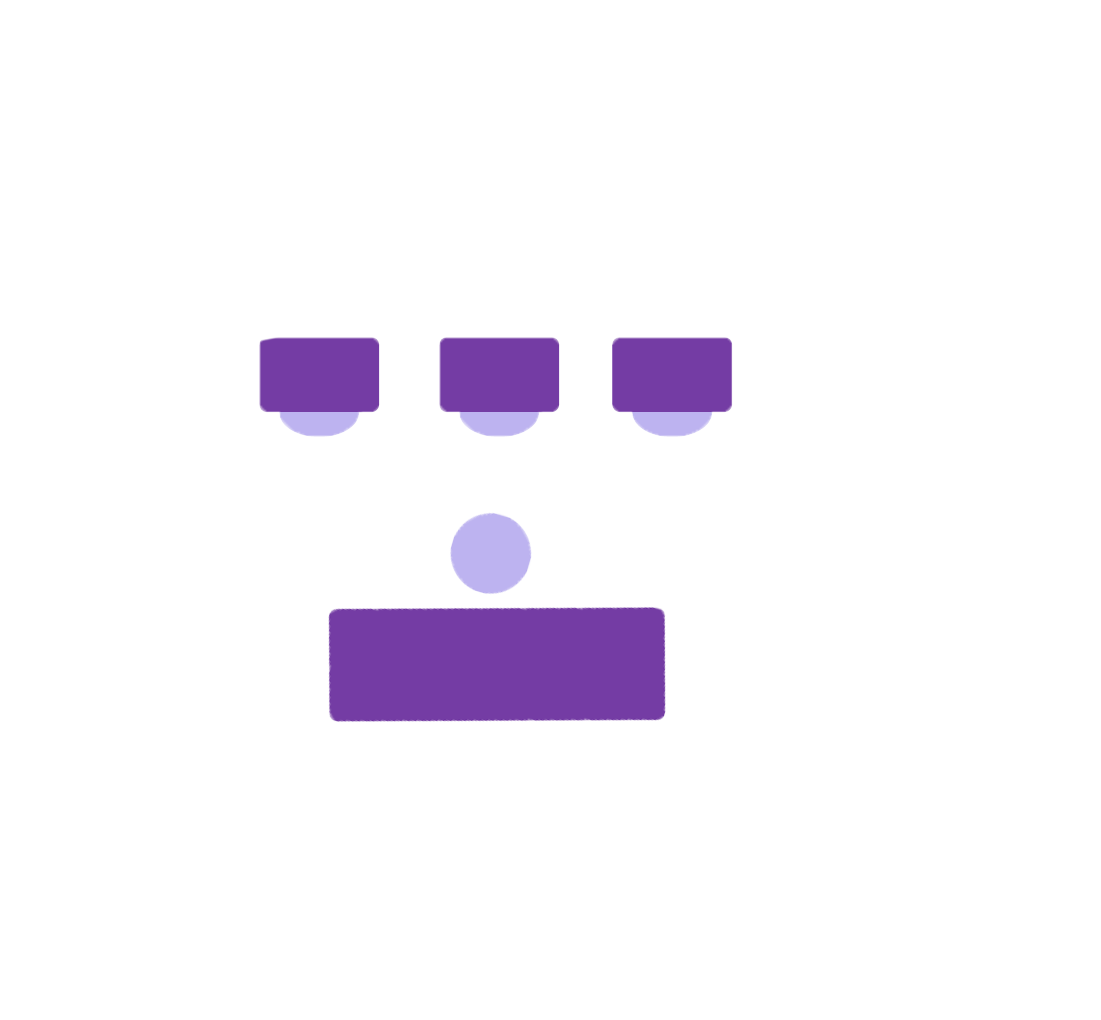 [Speaker Notes: 36 Desks]
FAB
166

32.5’ x 18.5’
A = 601 sq ft

CAPACITY
12
18.5’
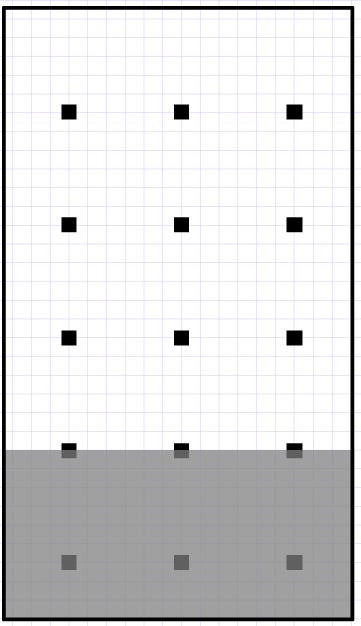 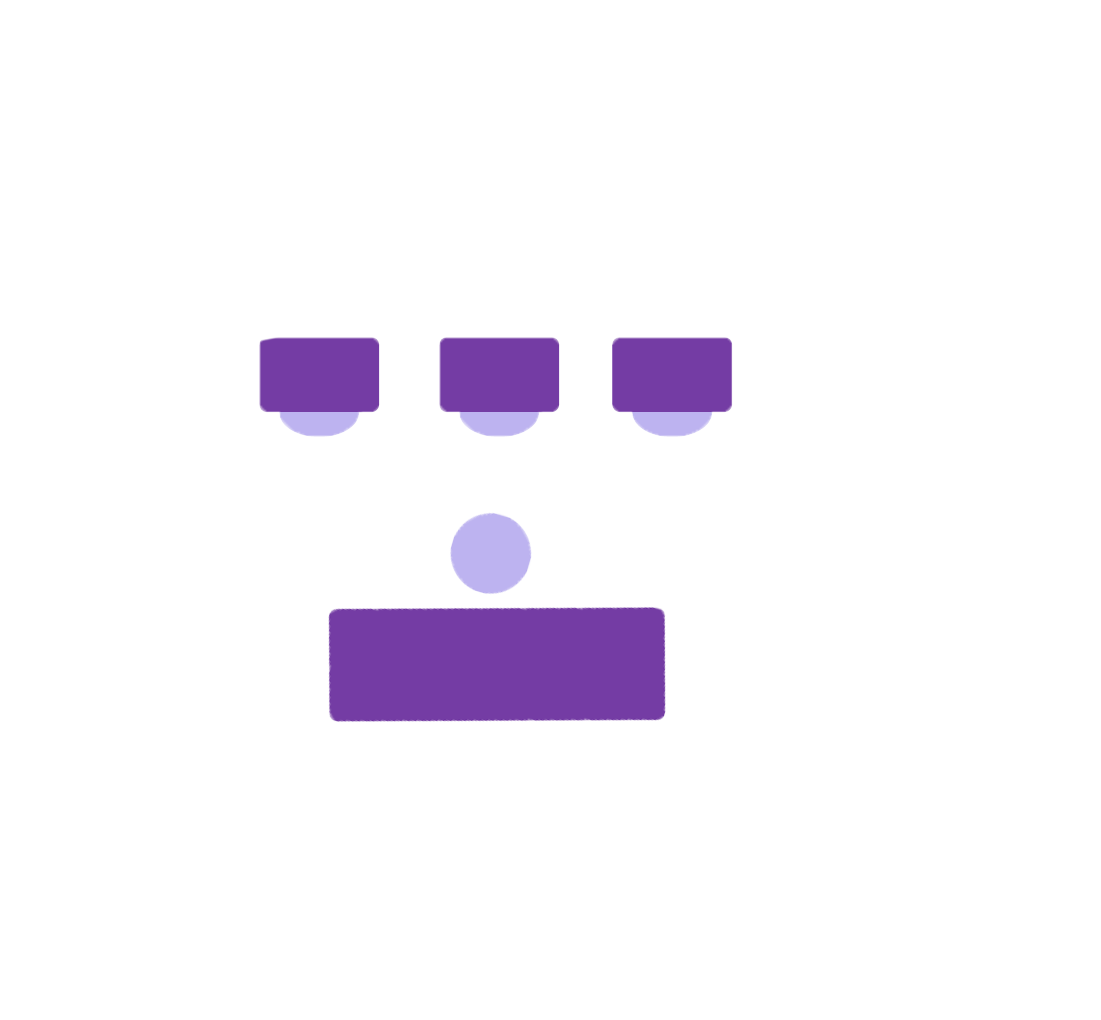 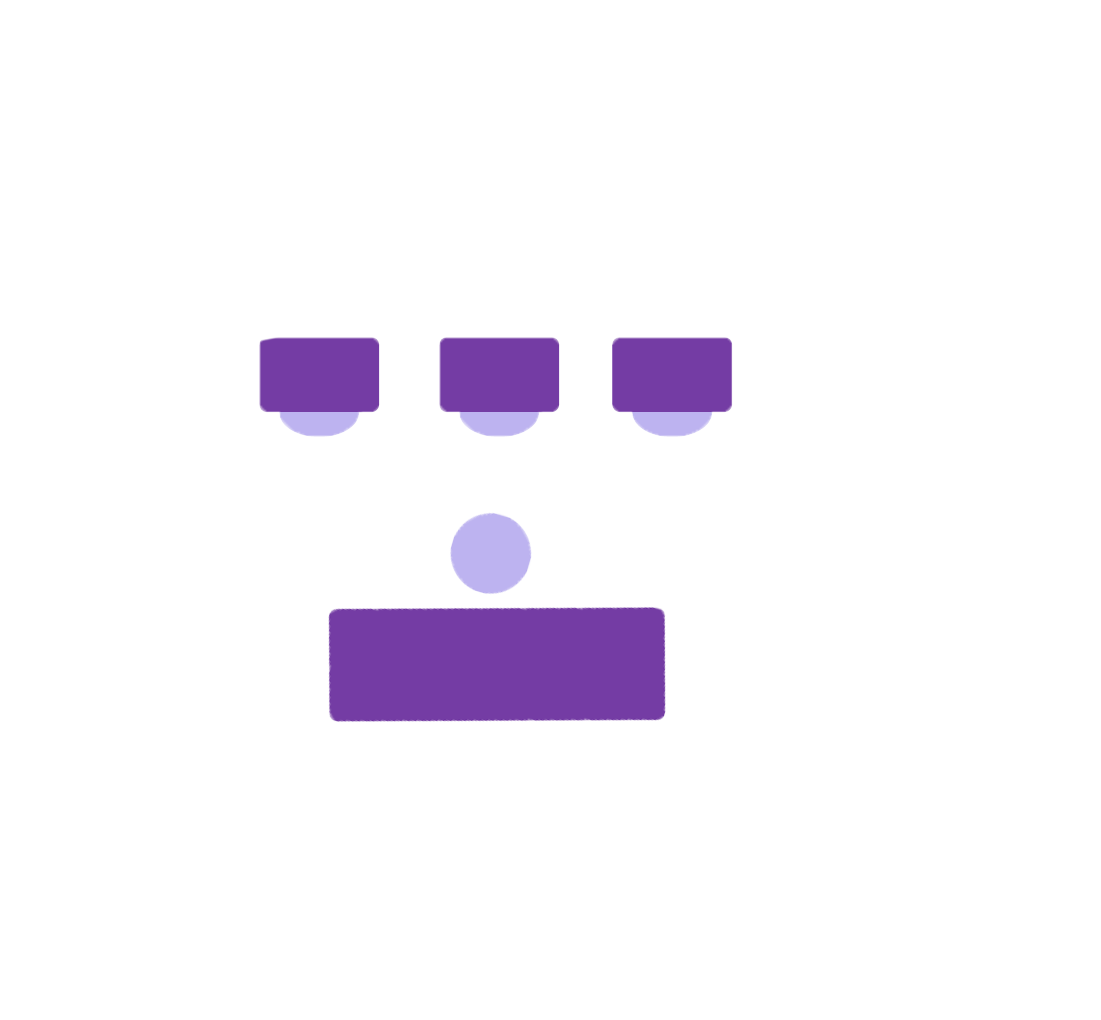 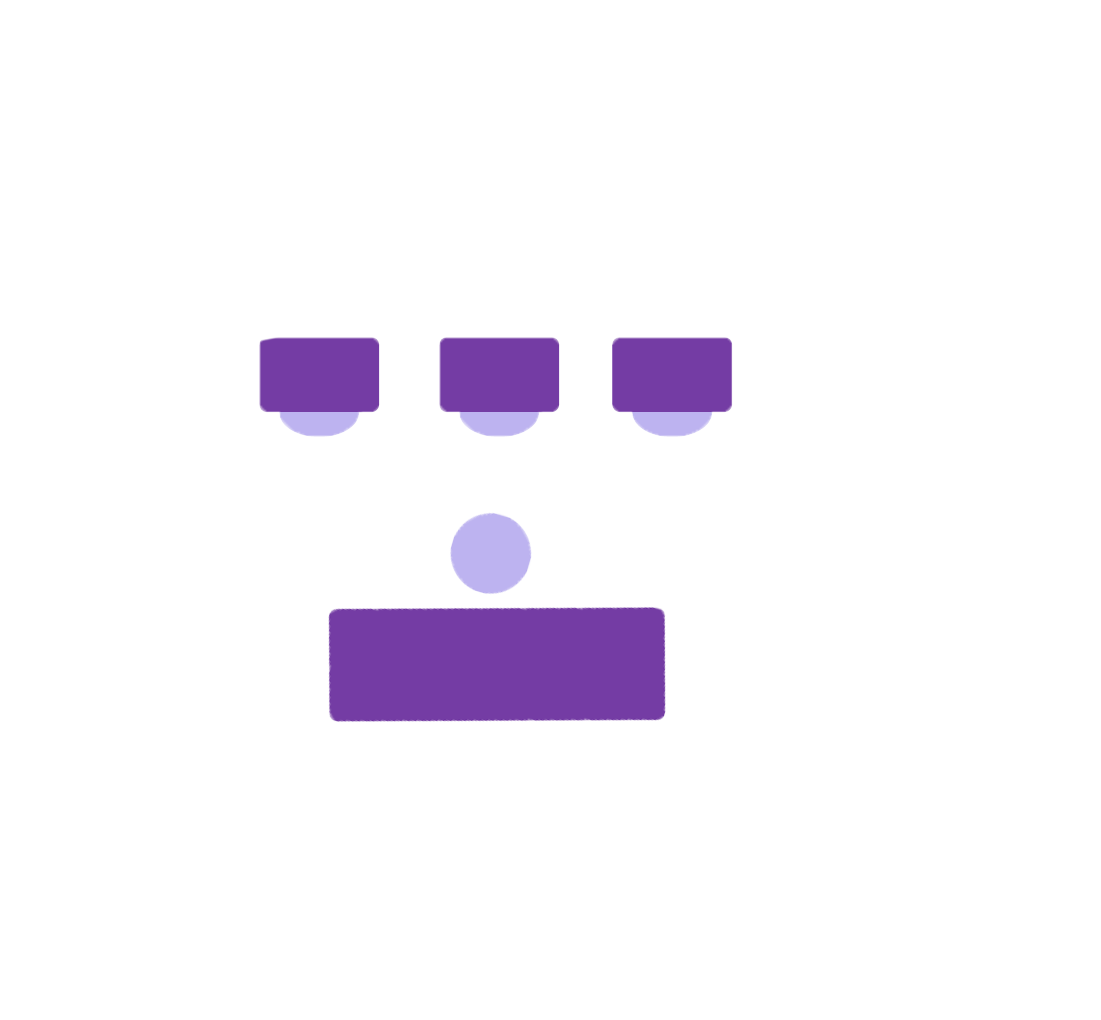 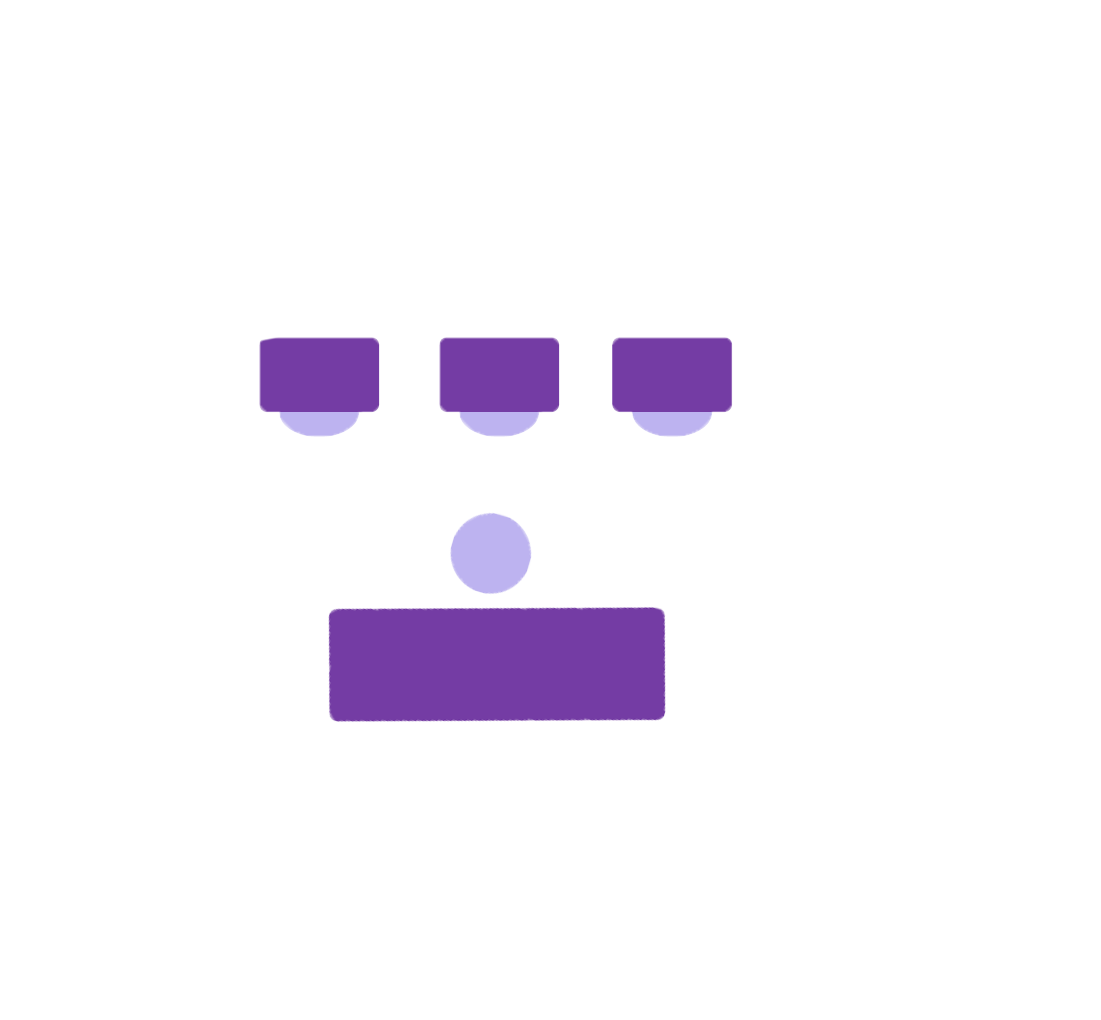 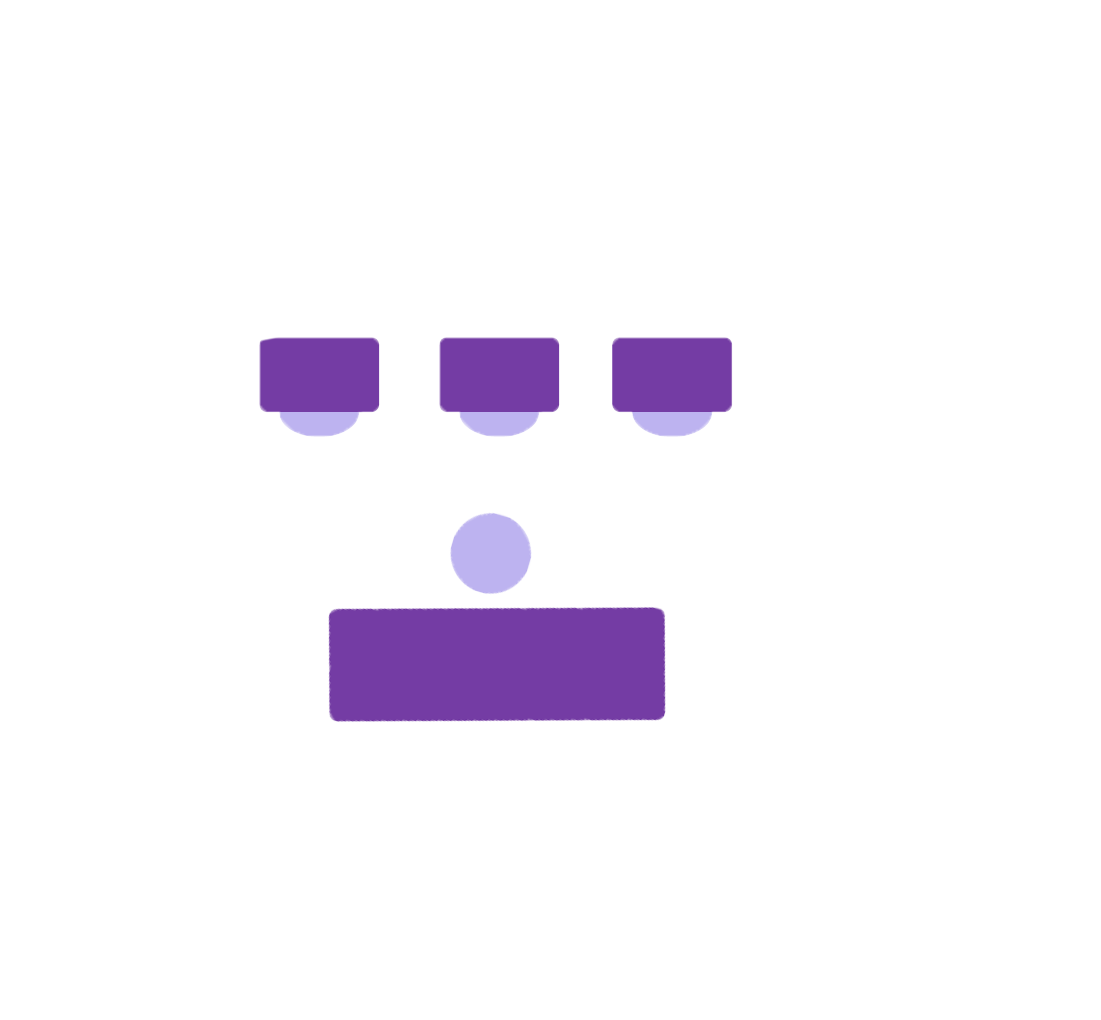 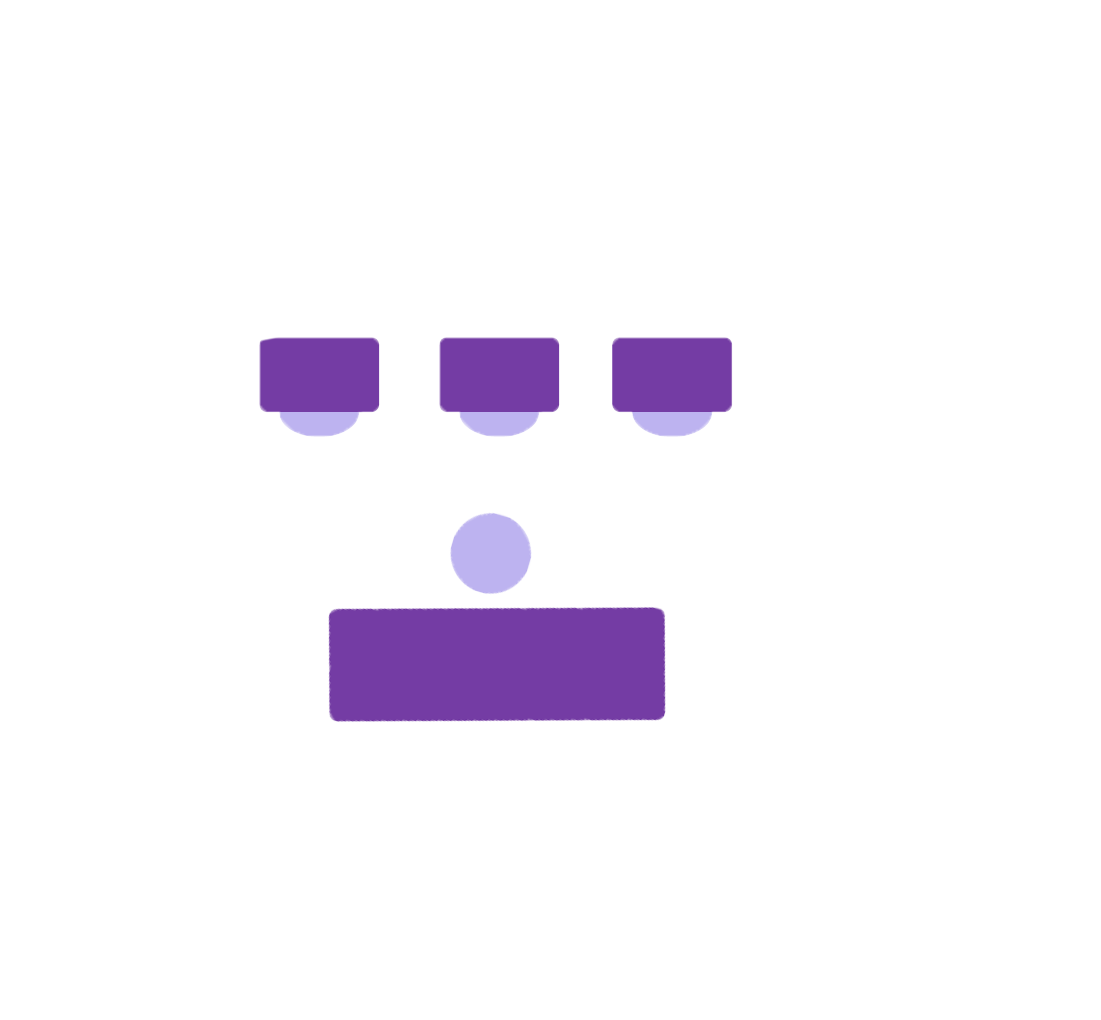 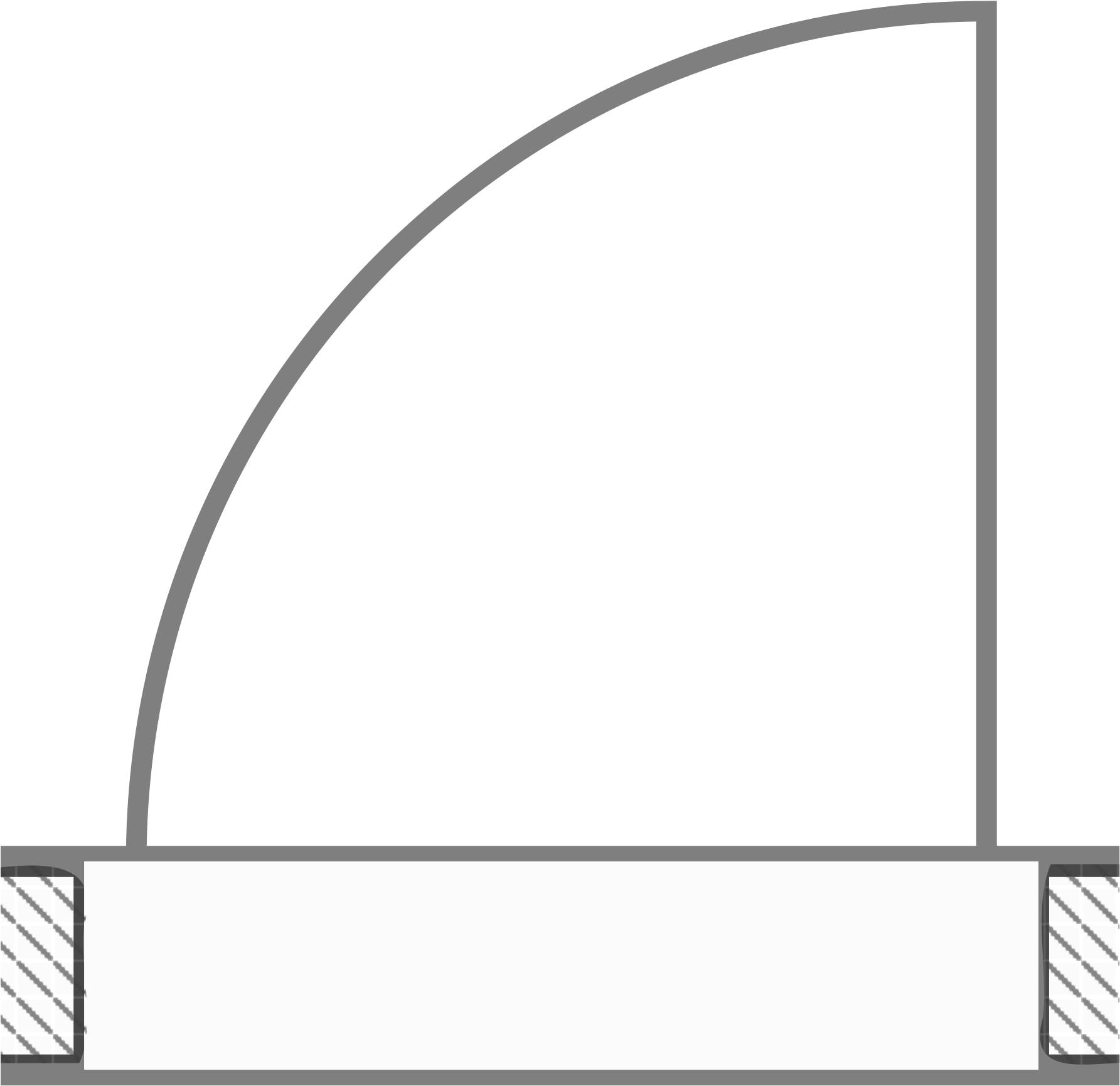 32.5’
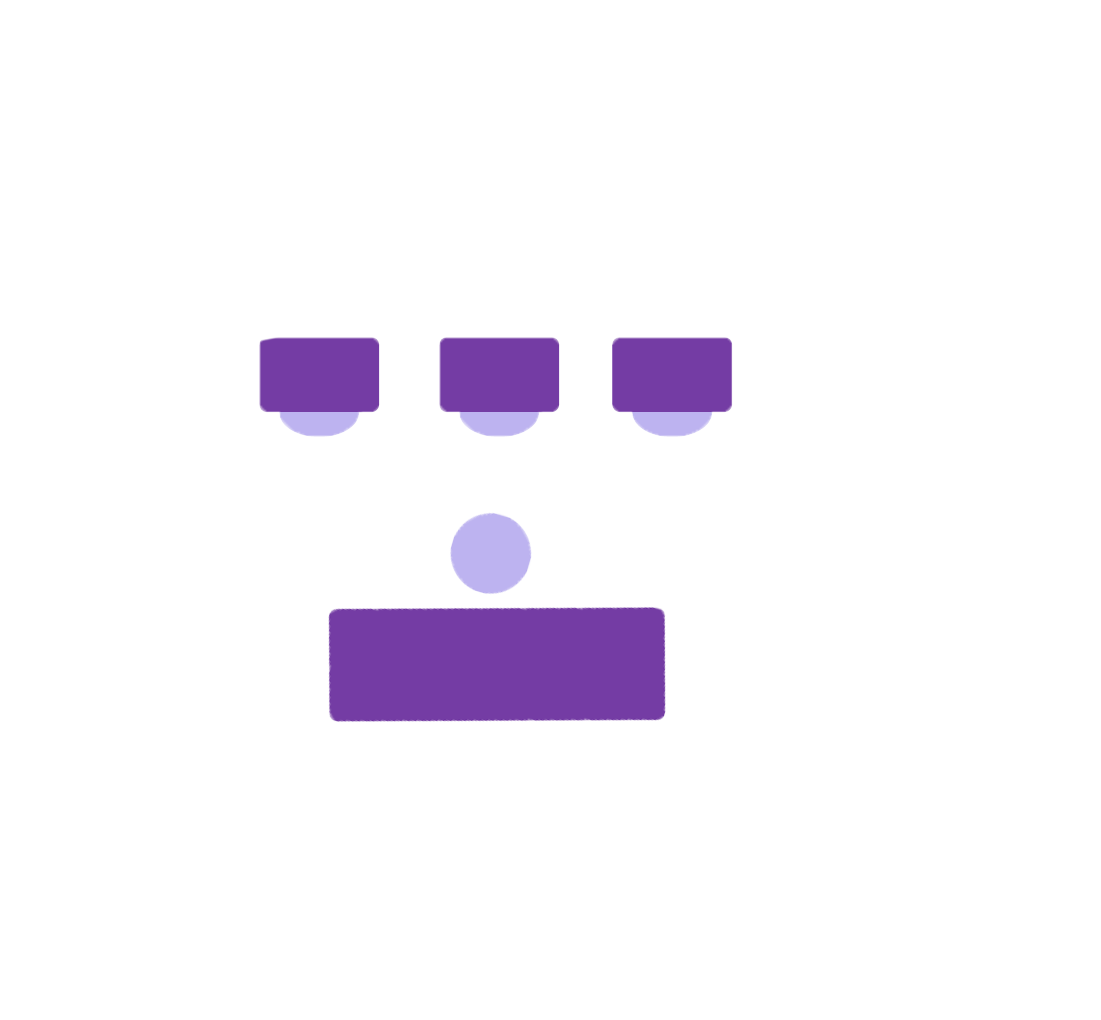 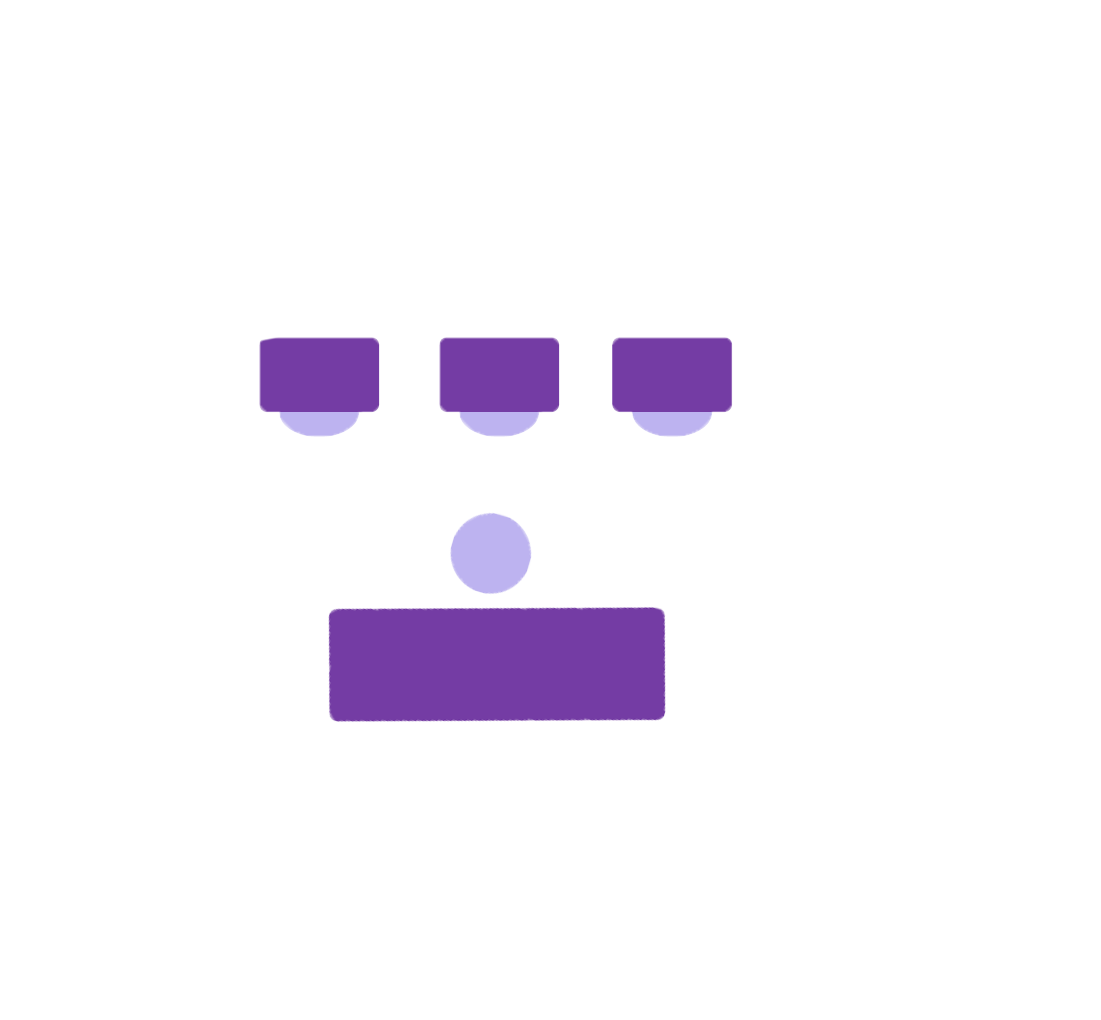 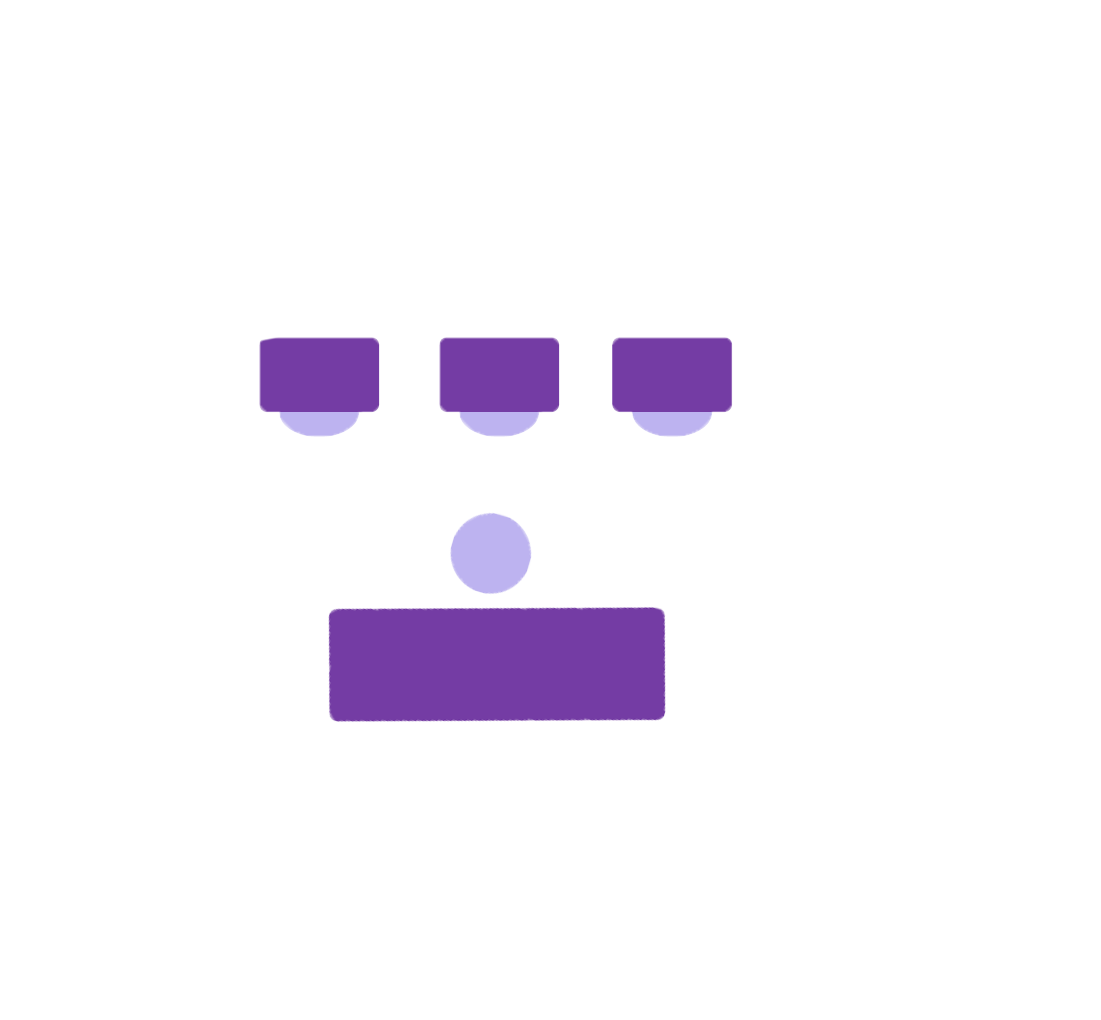 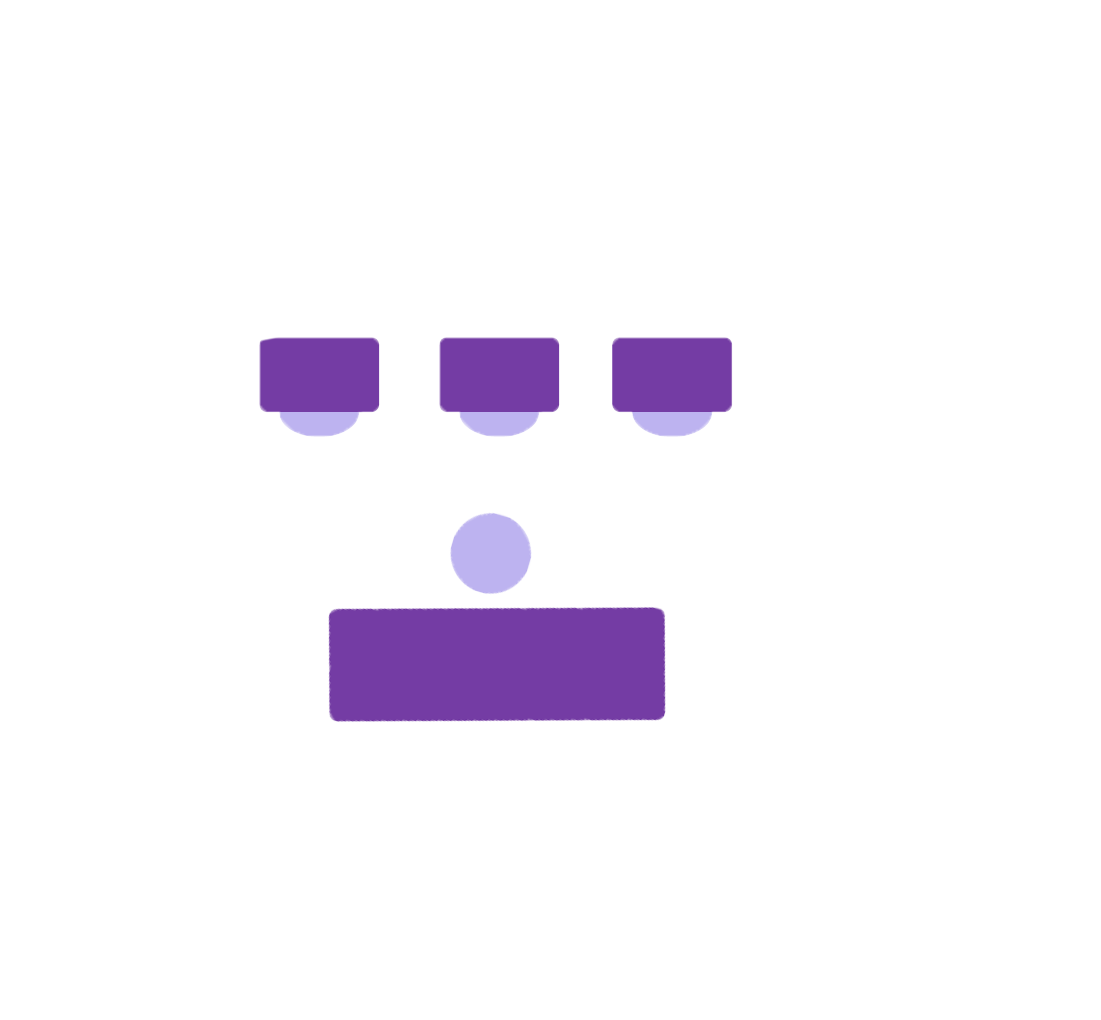 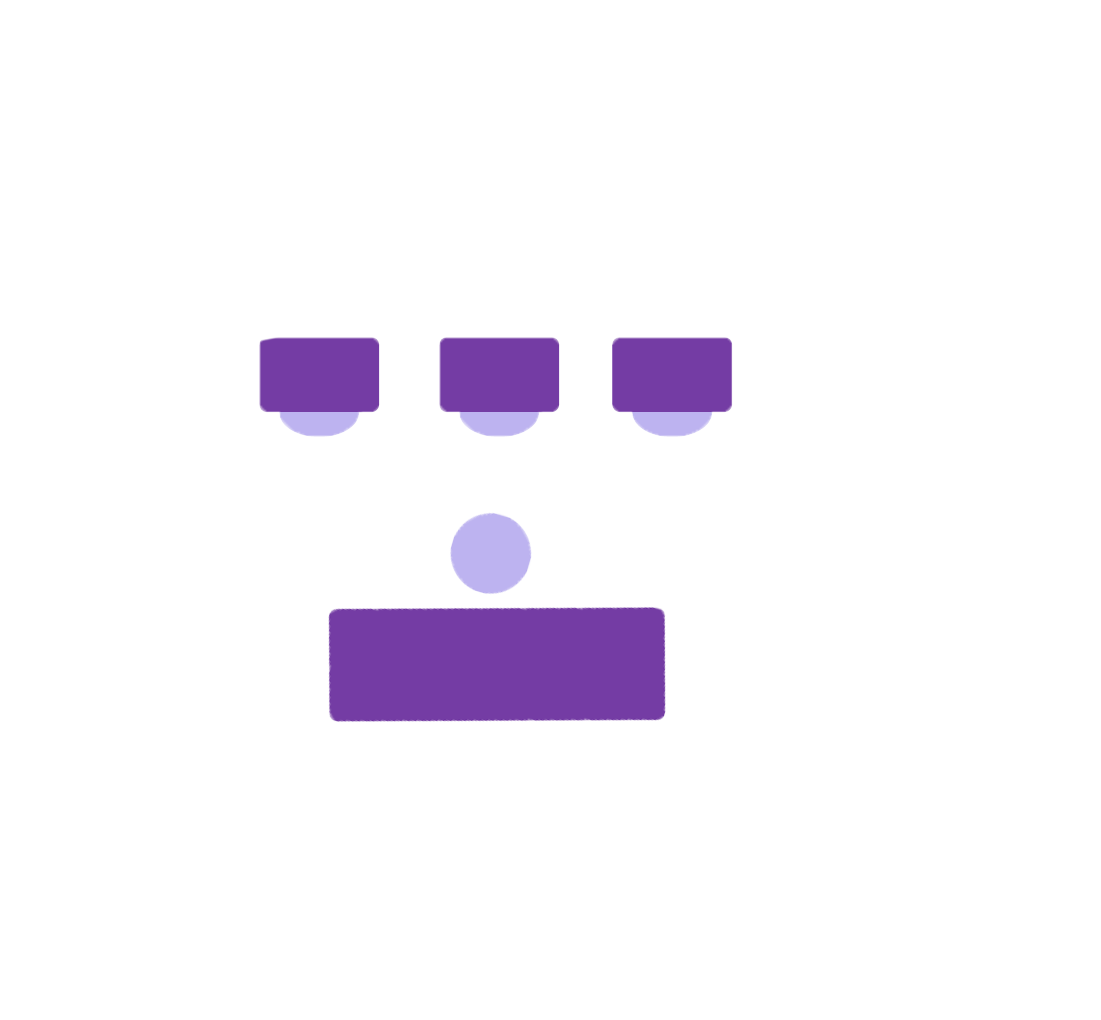 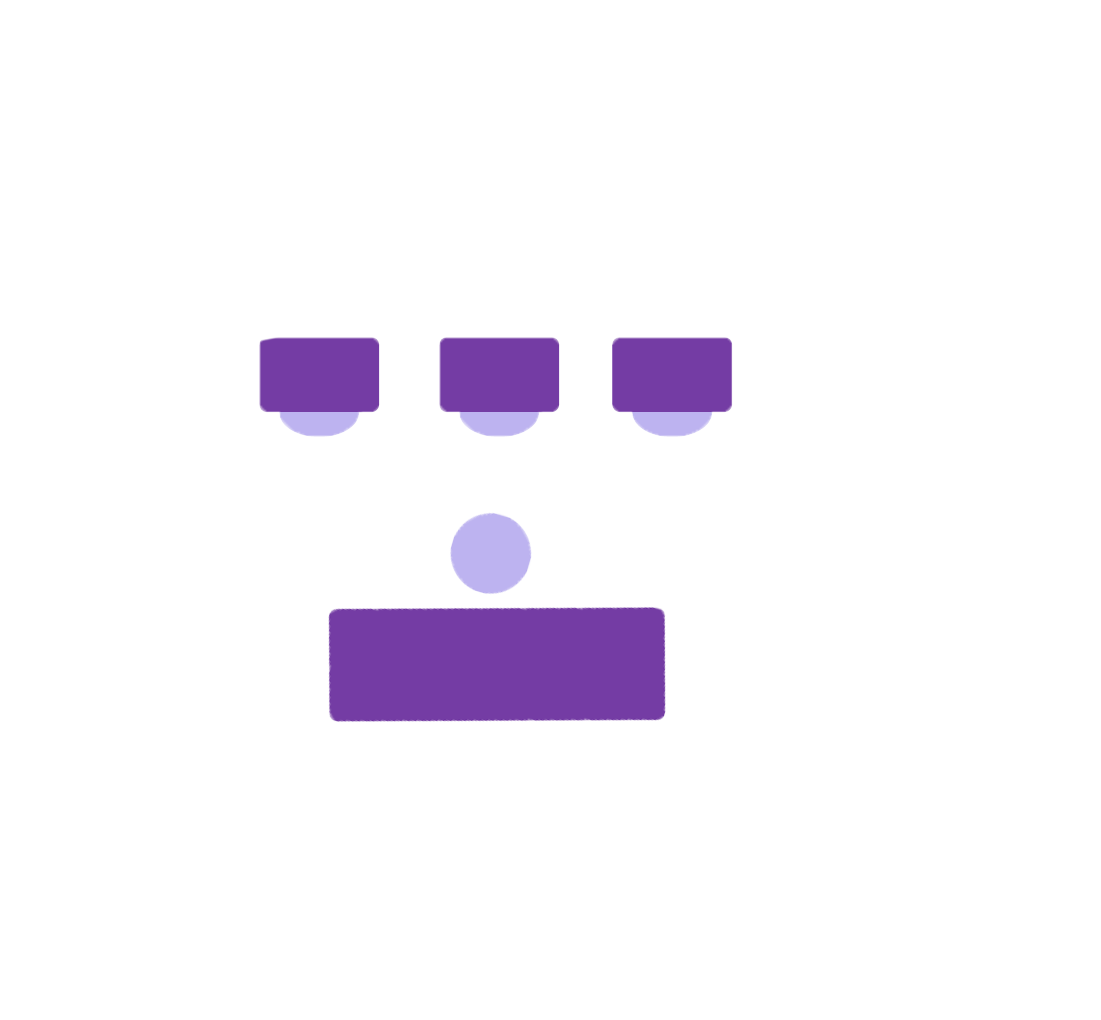 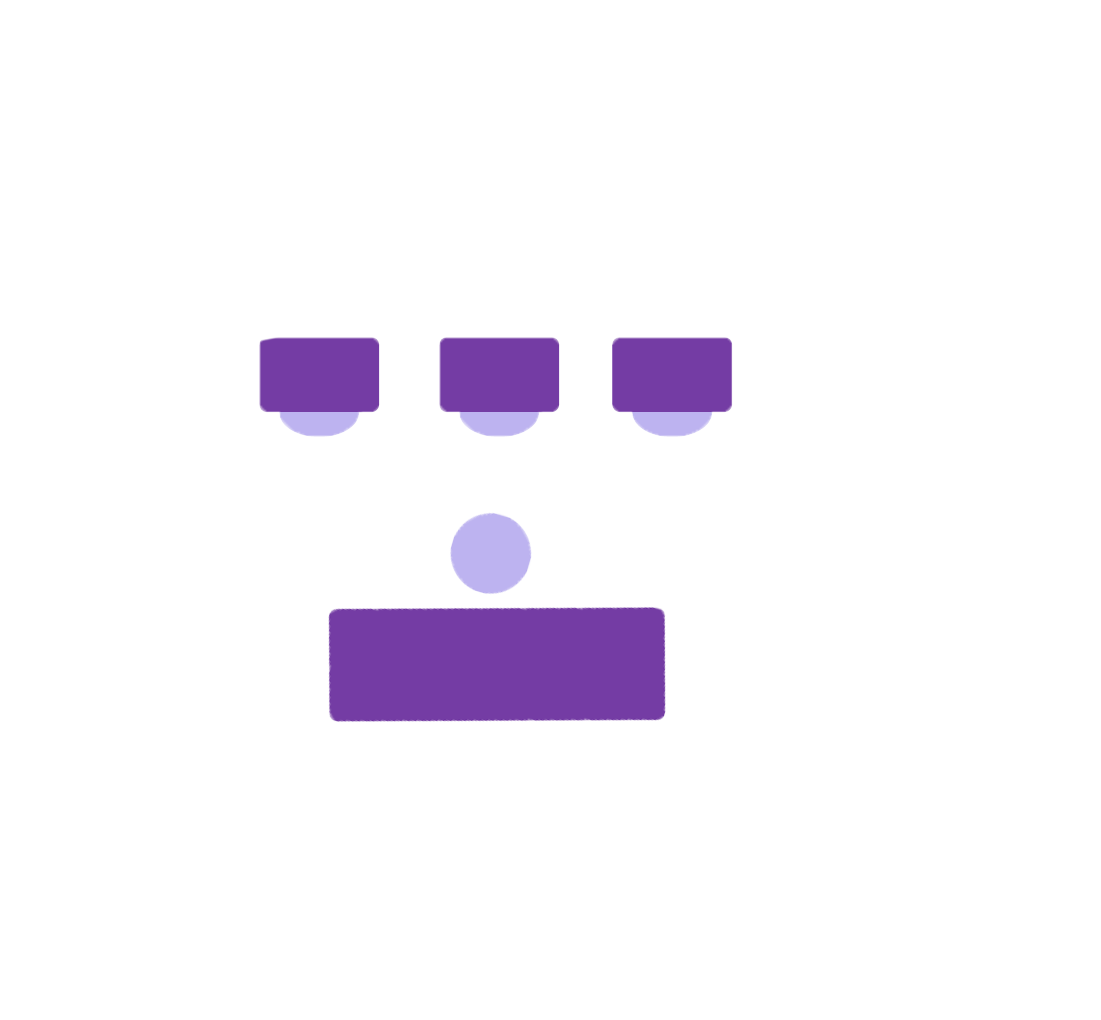 [Speaker Notes: 6x2 tables (10)]
FAB
235

20’ x 25’
A = 500 sq ft

CAPACITY
12
25’
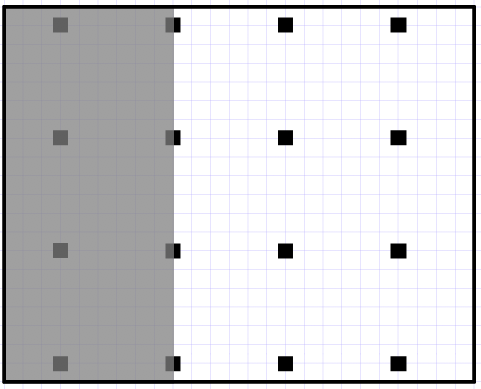 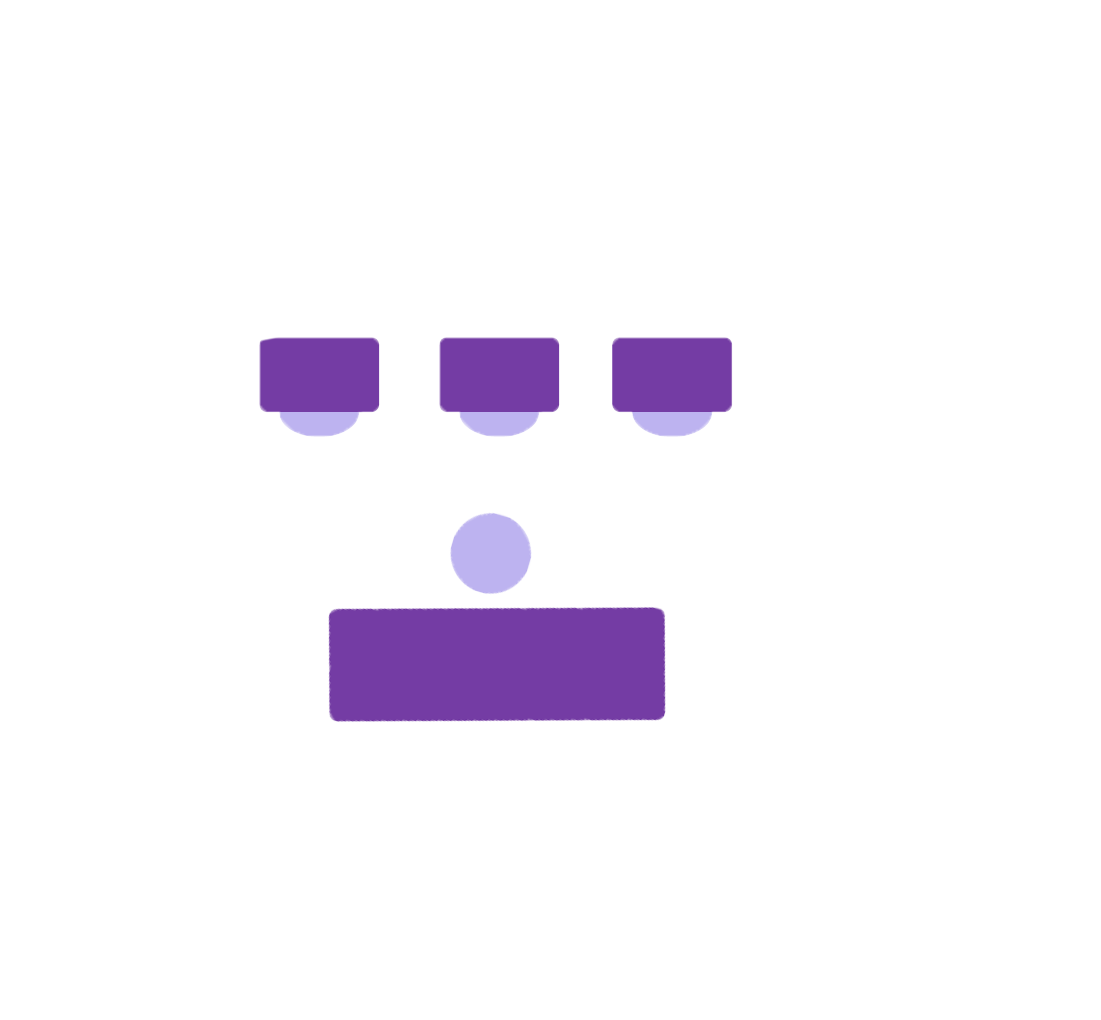 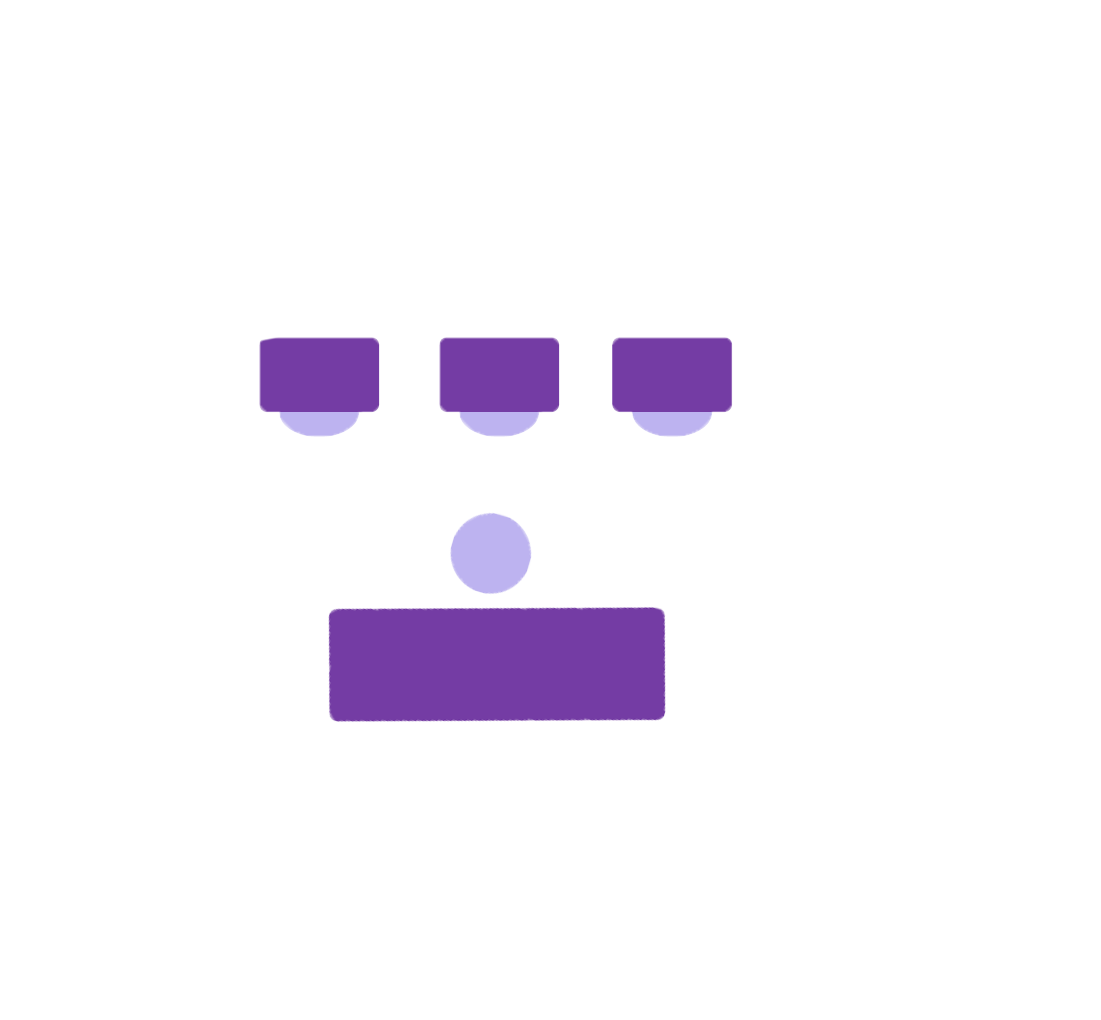 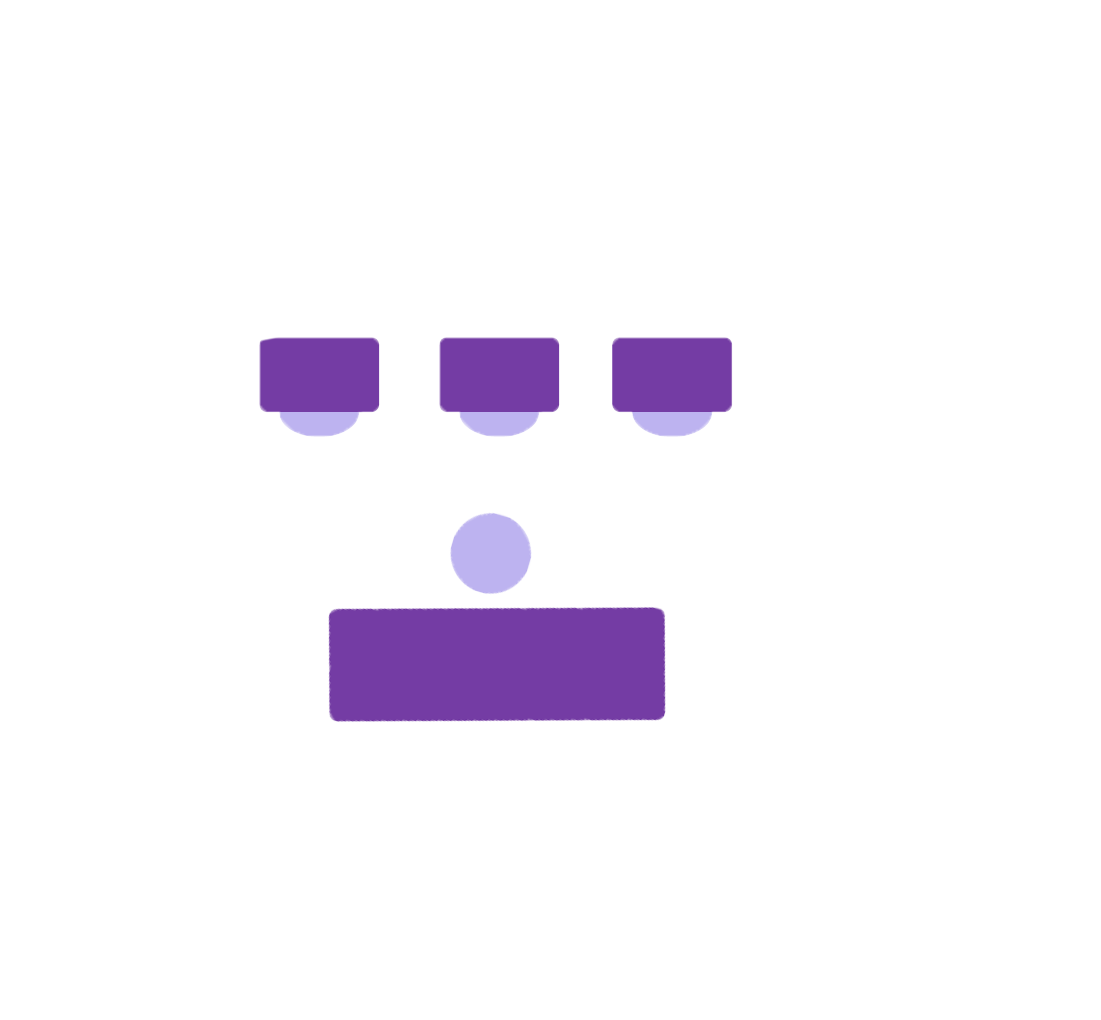 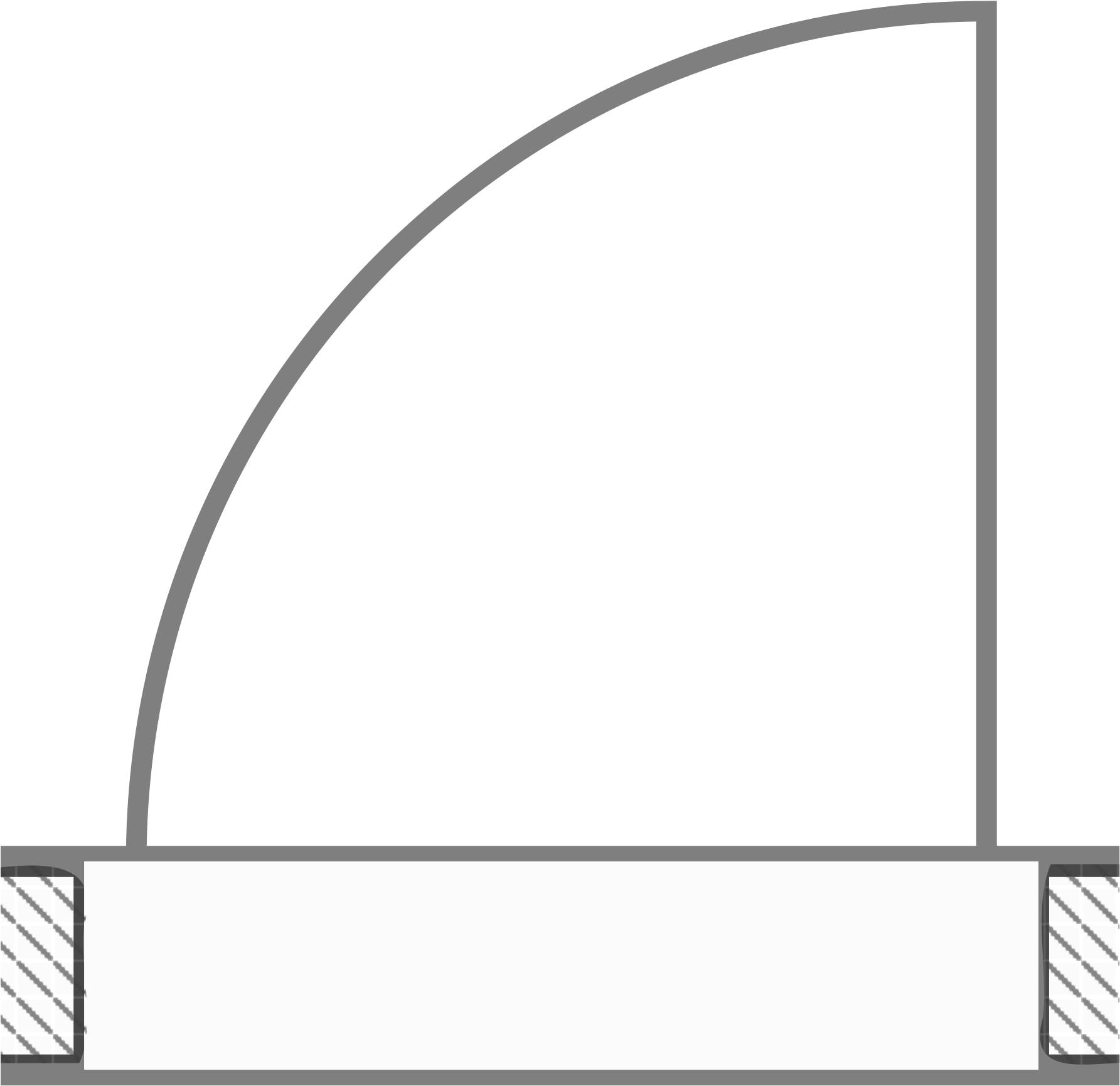 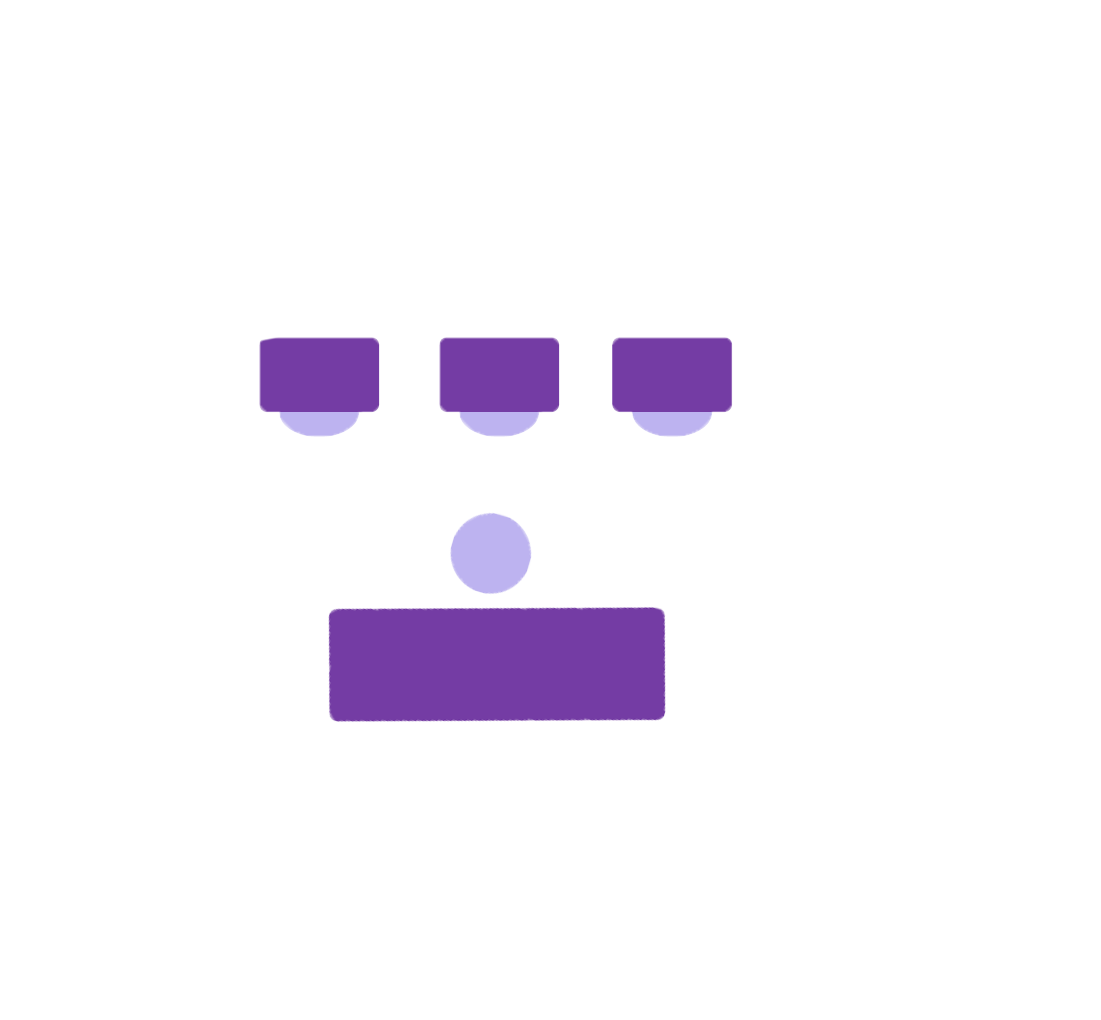 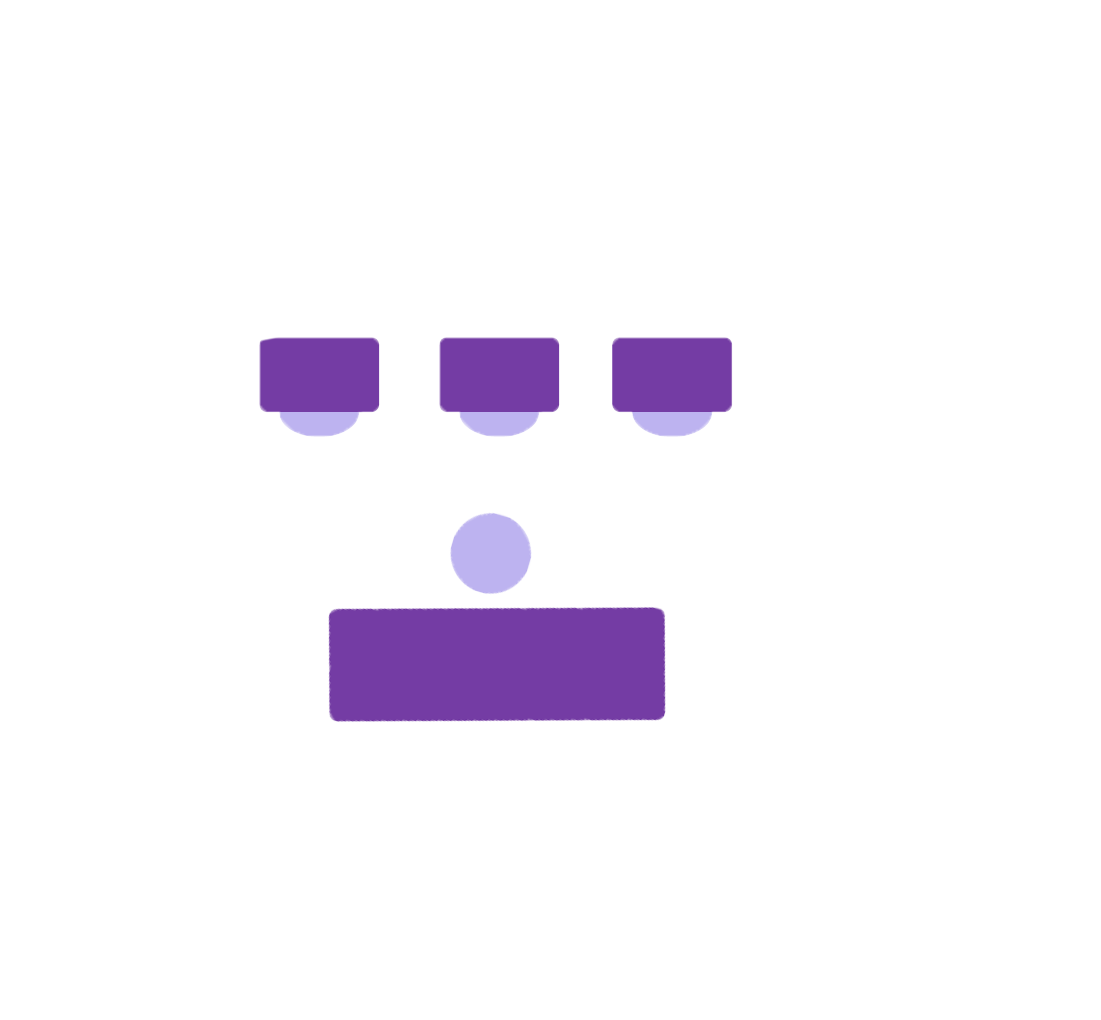 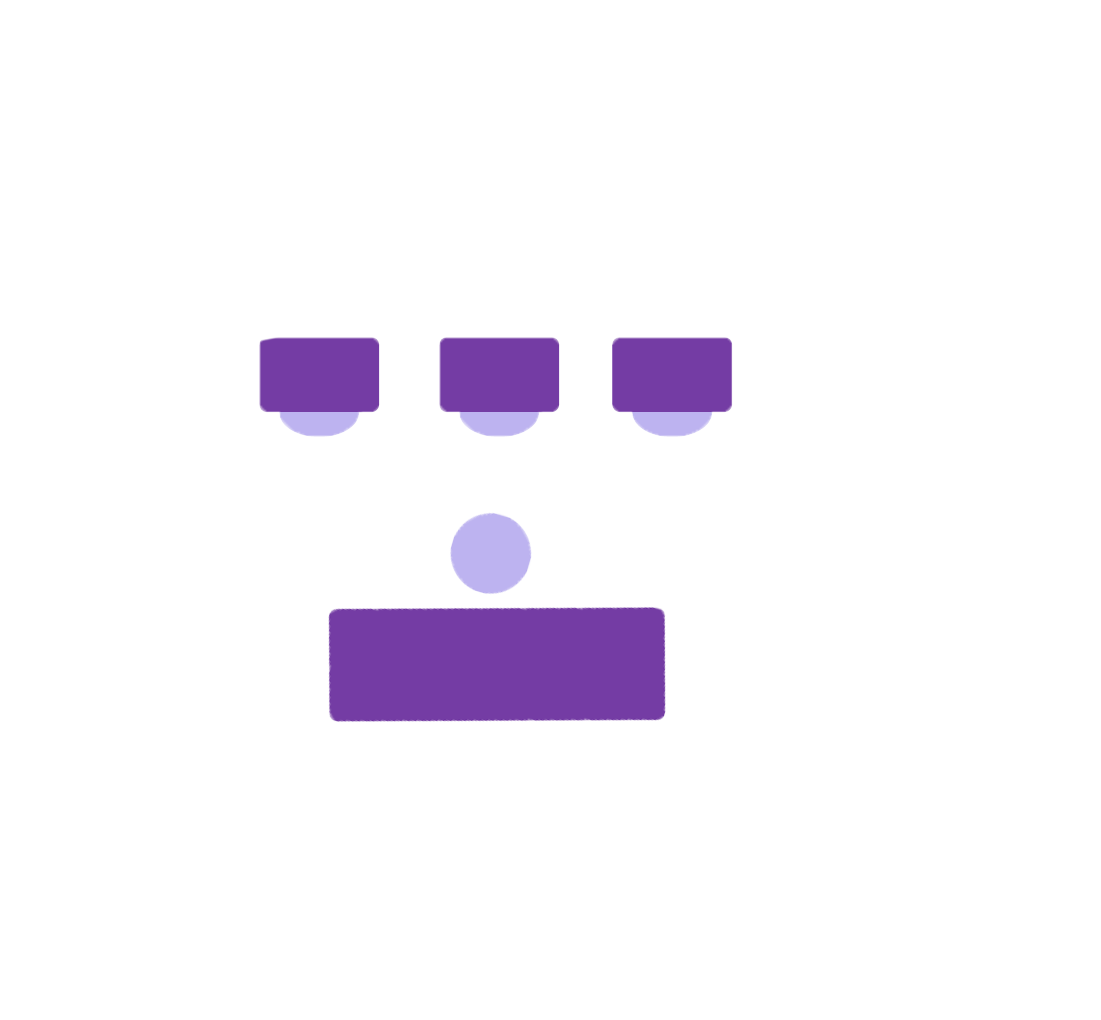 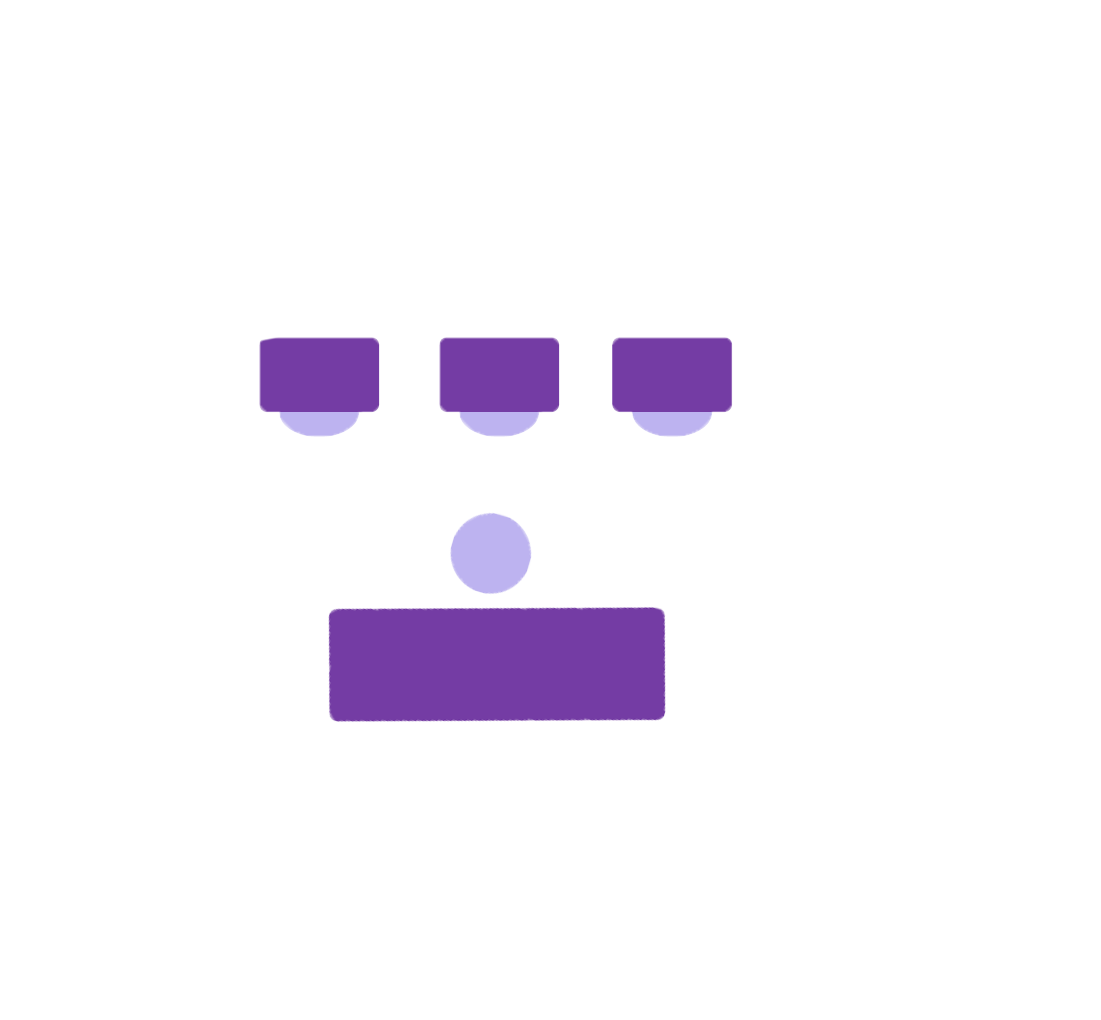 20’
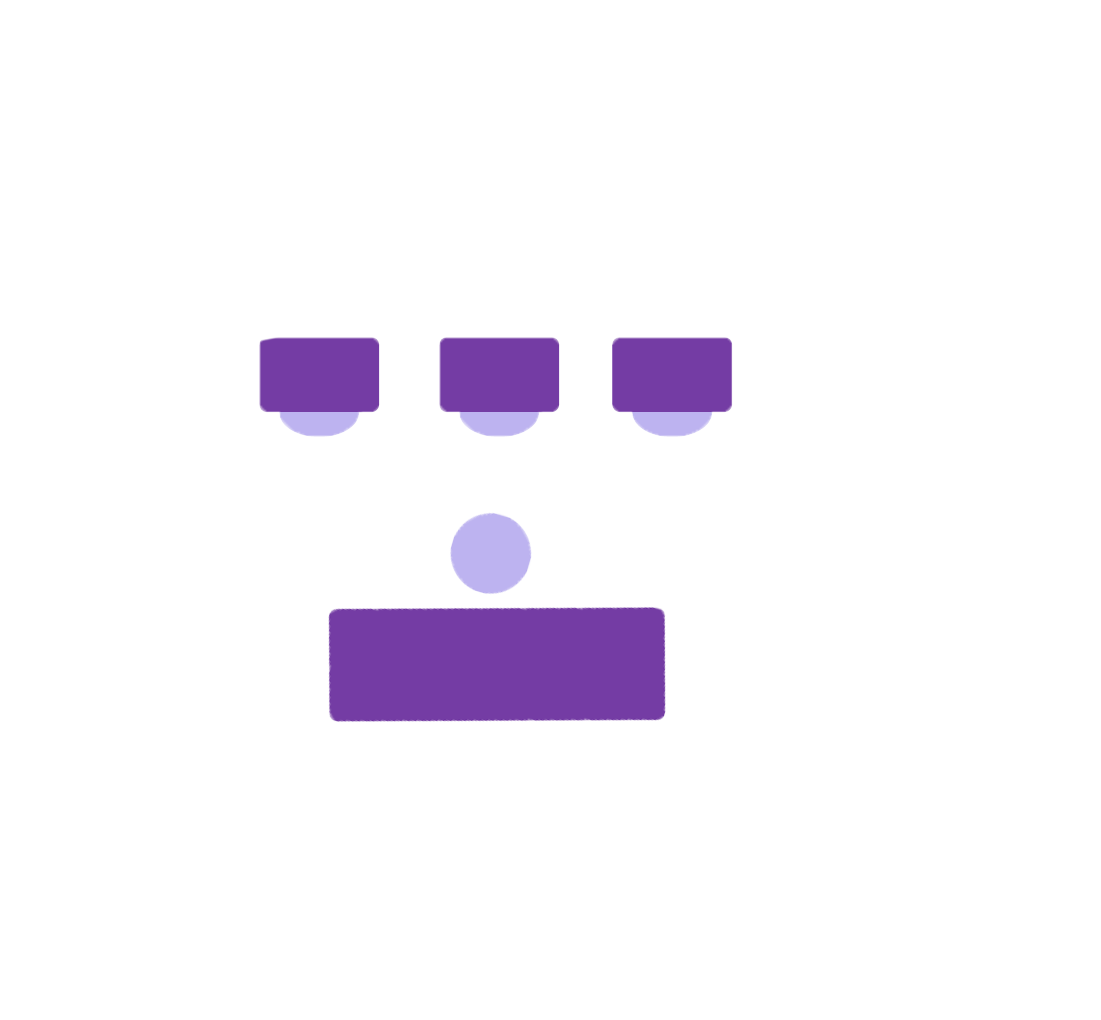 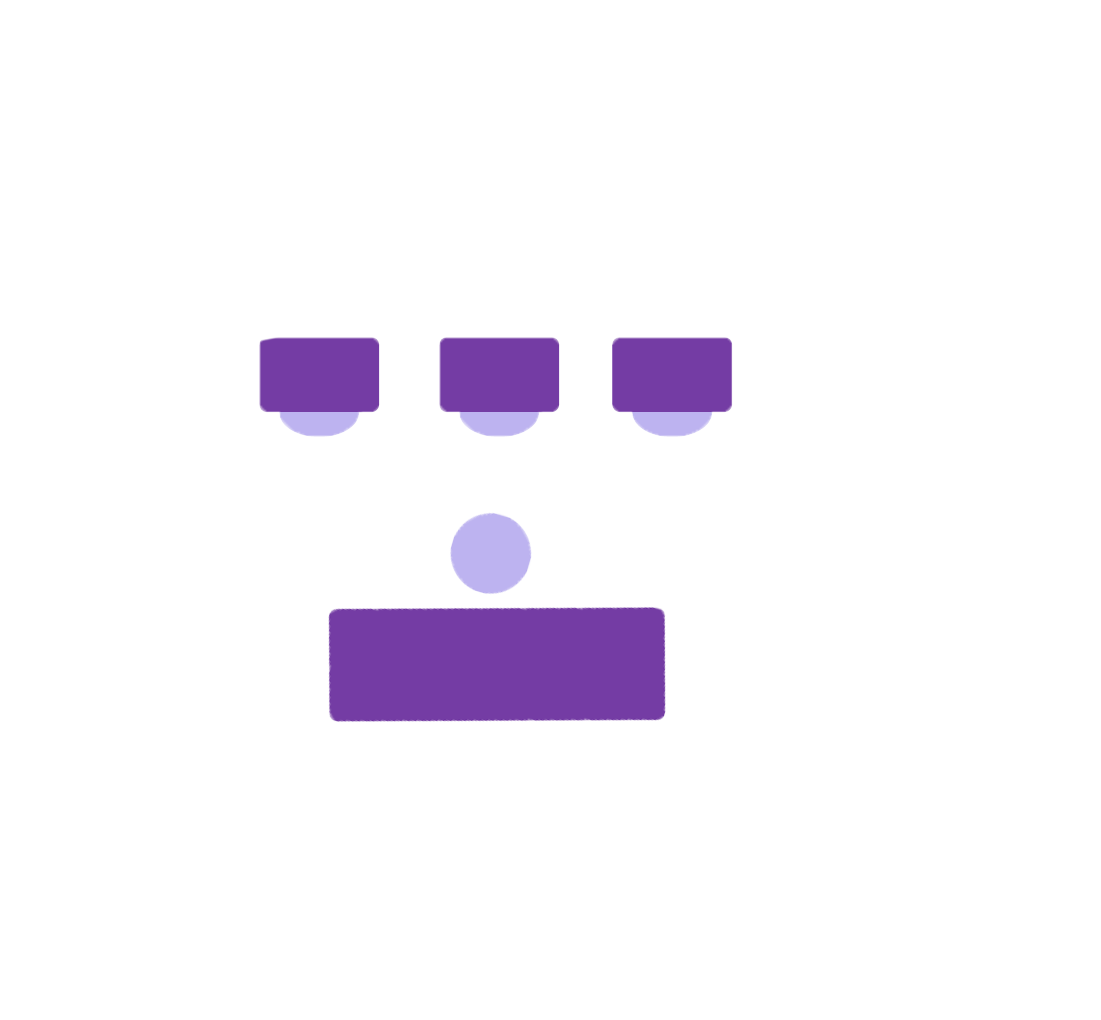 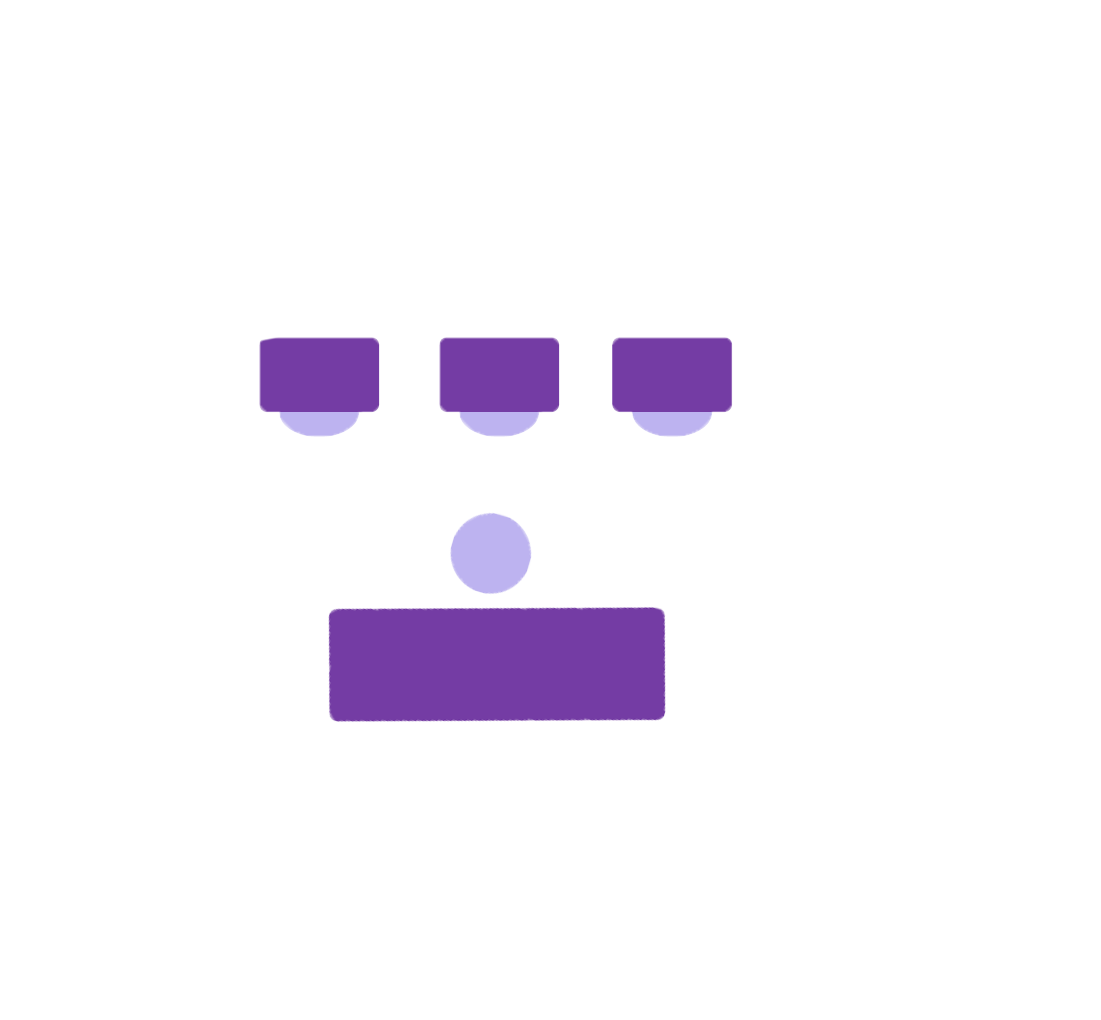 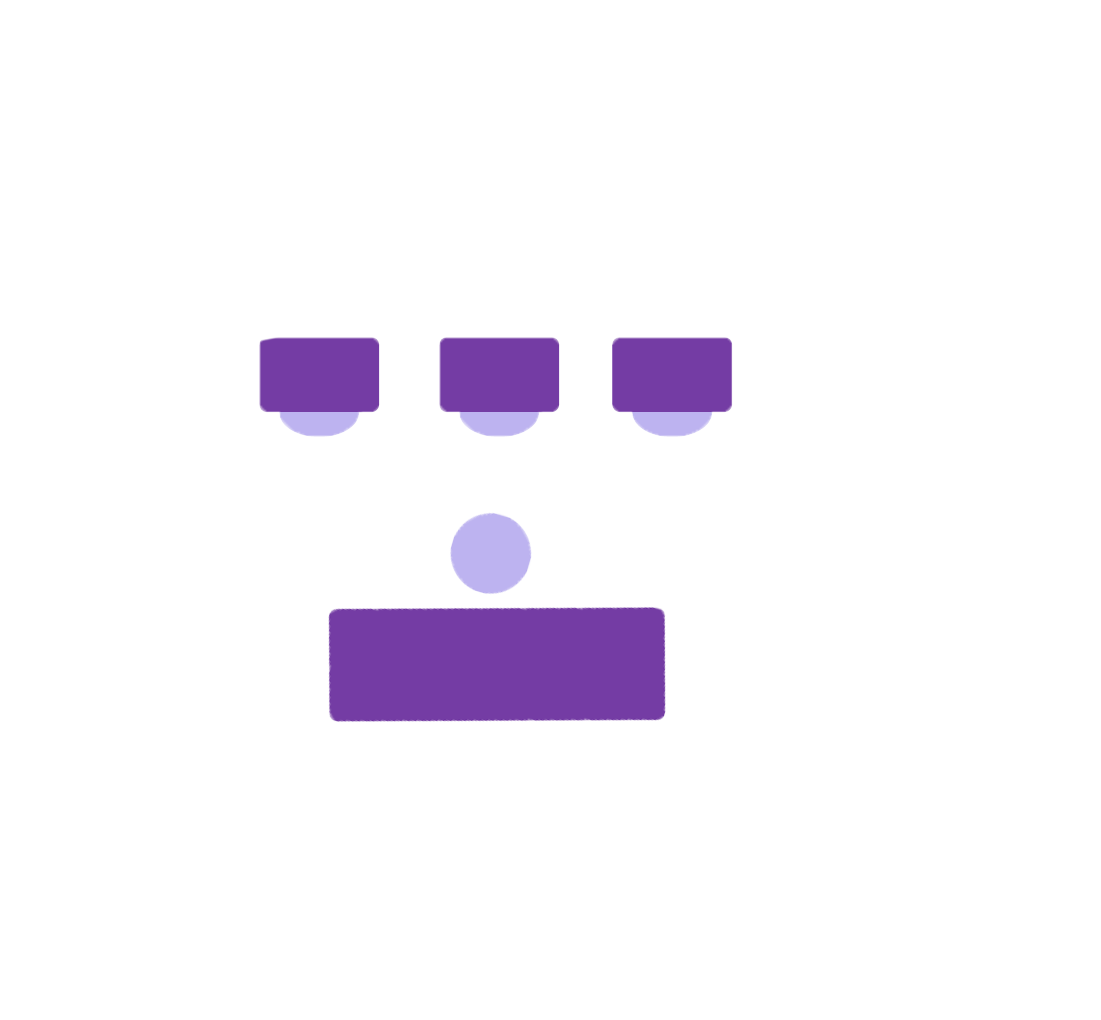 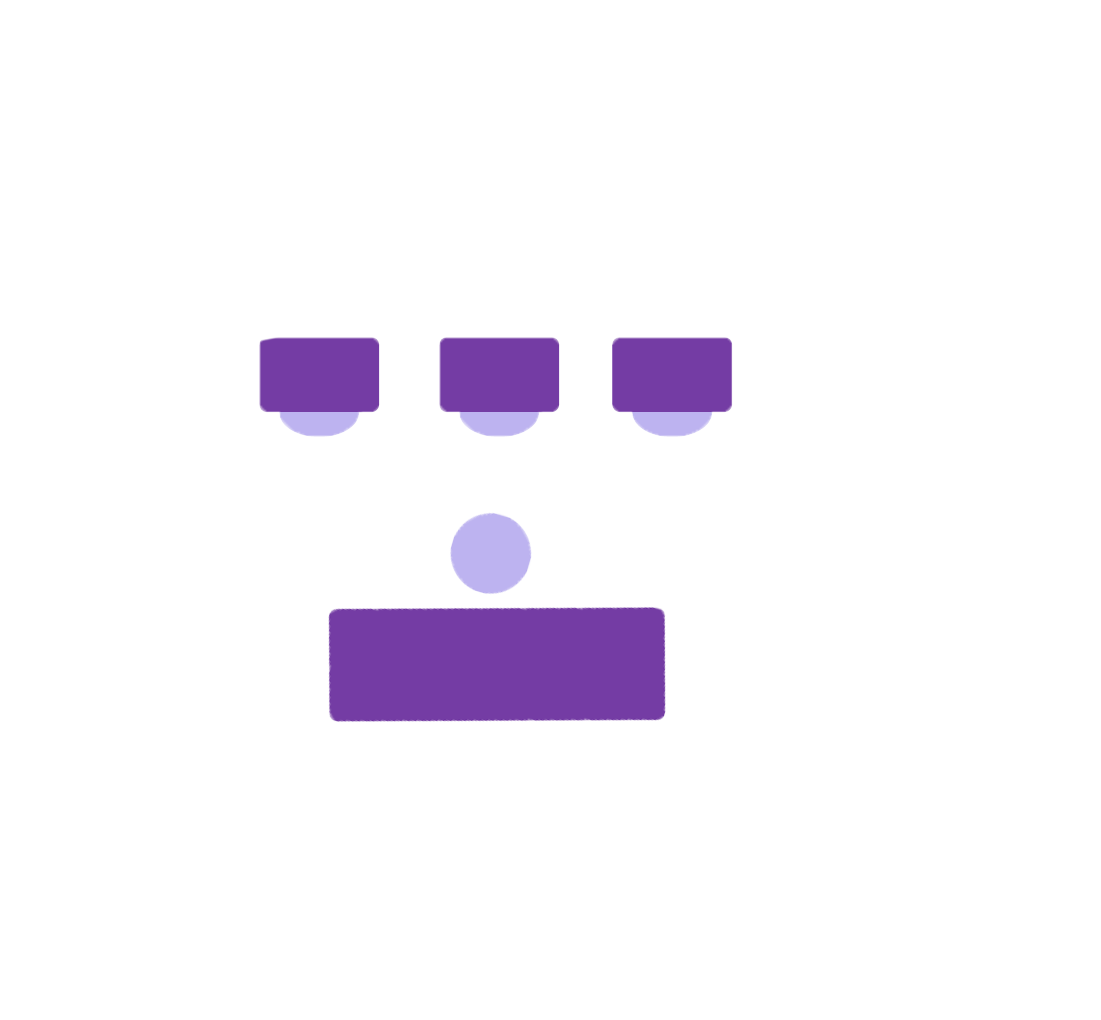 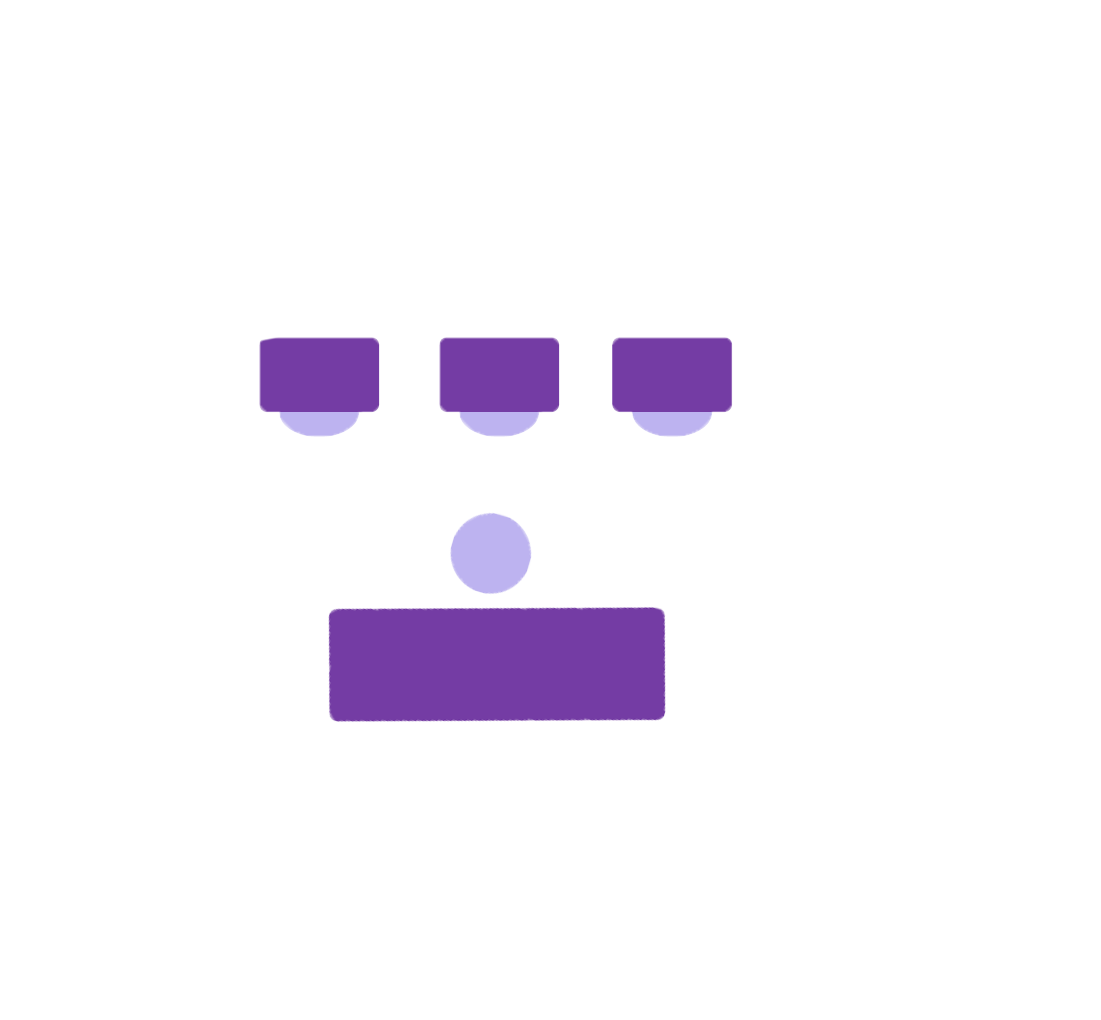 [Speaker Notes: 5 x 2.5 tables (12)]
Fondren Jones
FJS
100

26’ x 38.5’
A = 1001 sq ft

CAPACITY
20
38.5’
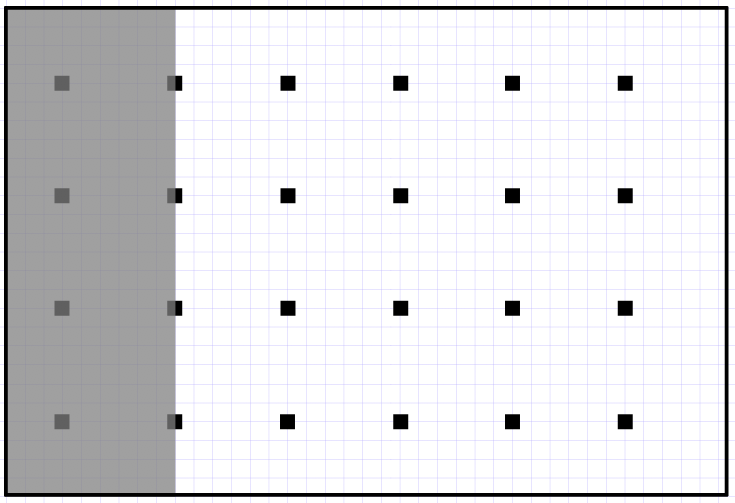 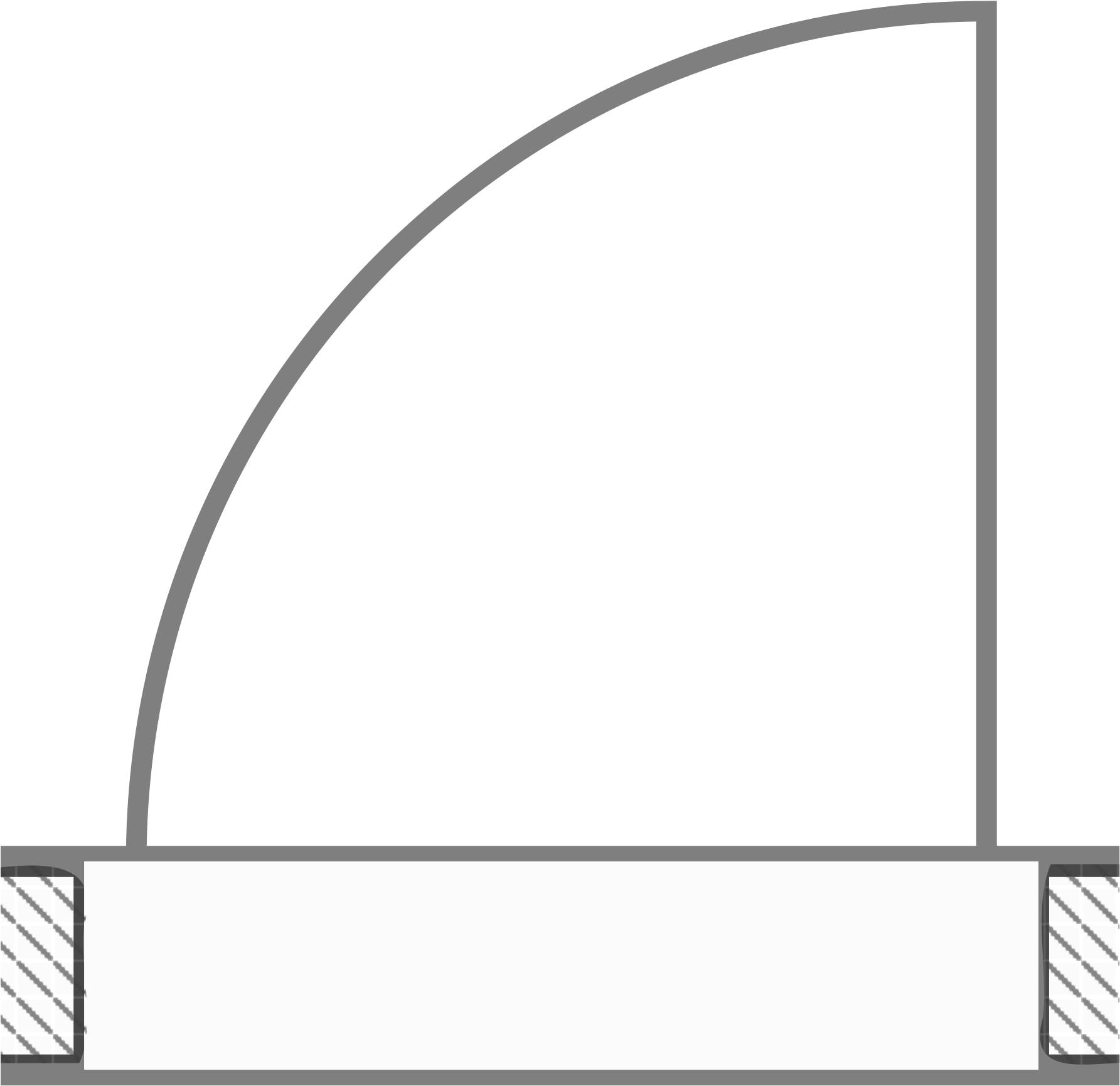 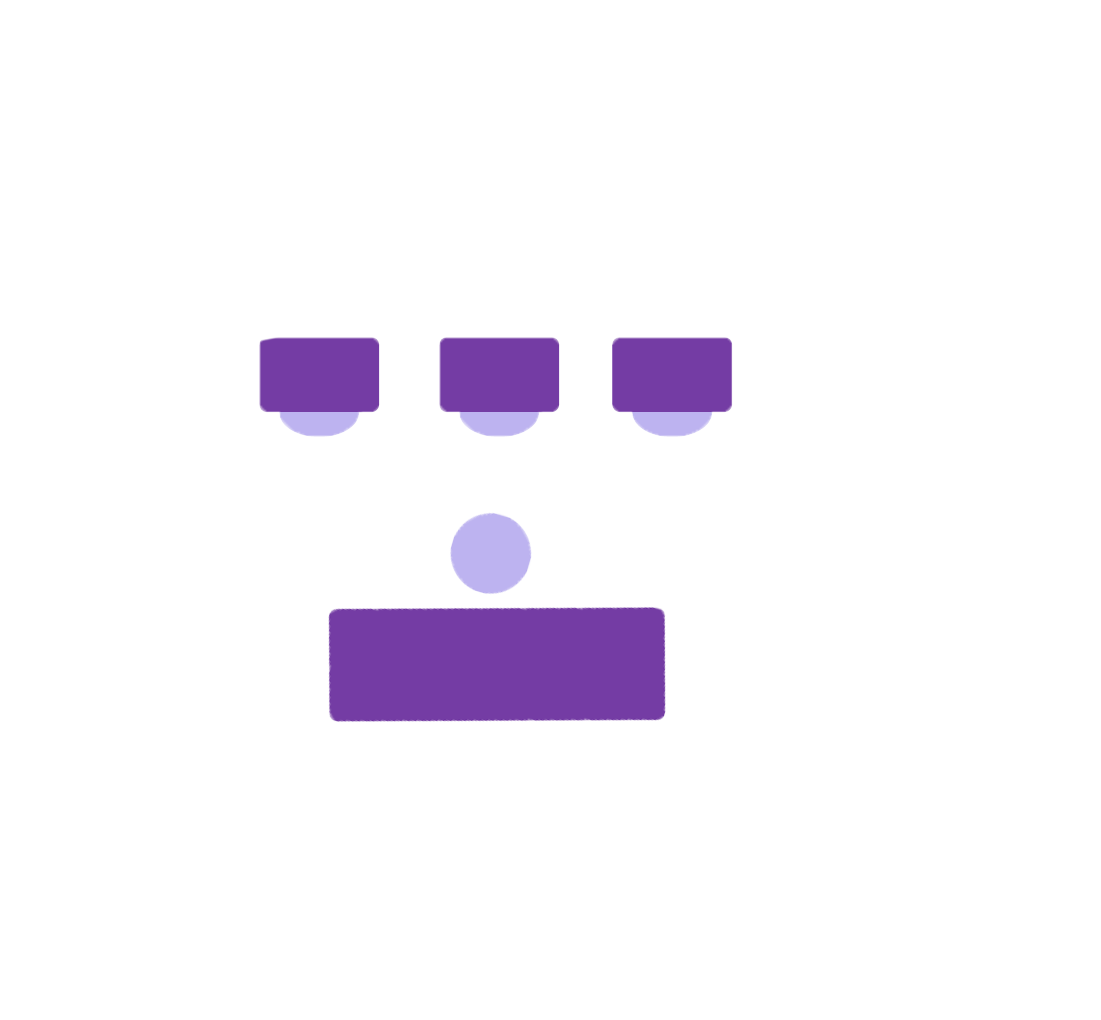 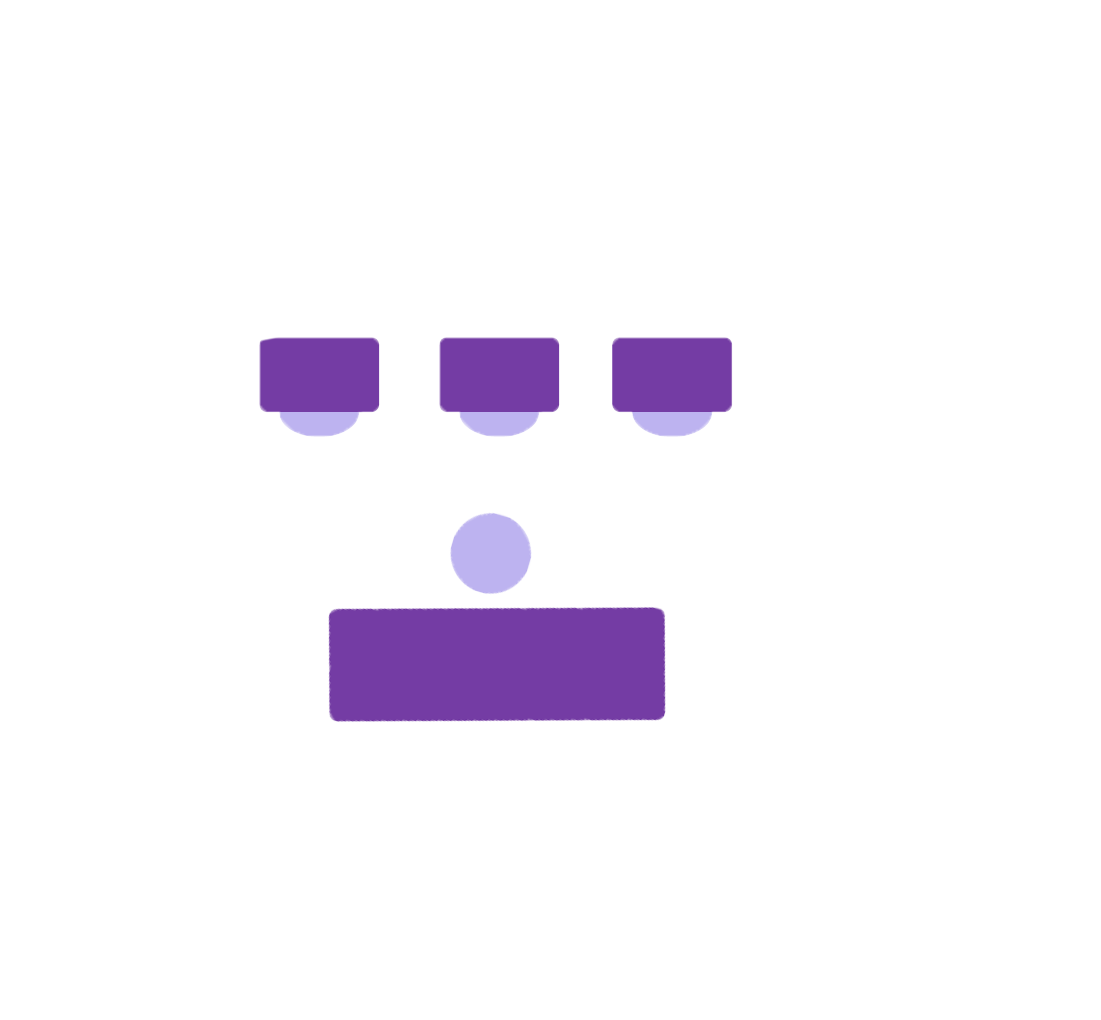 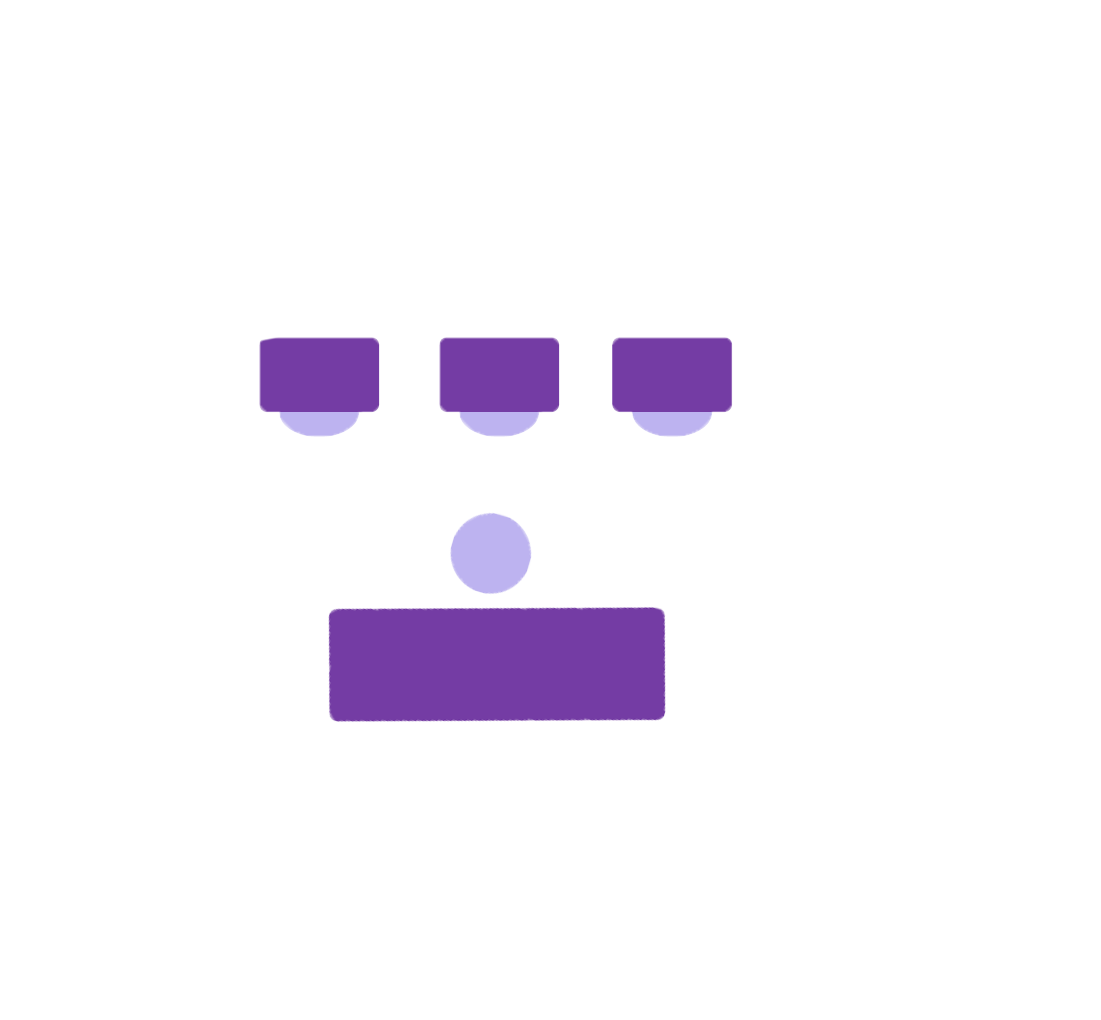 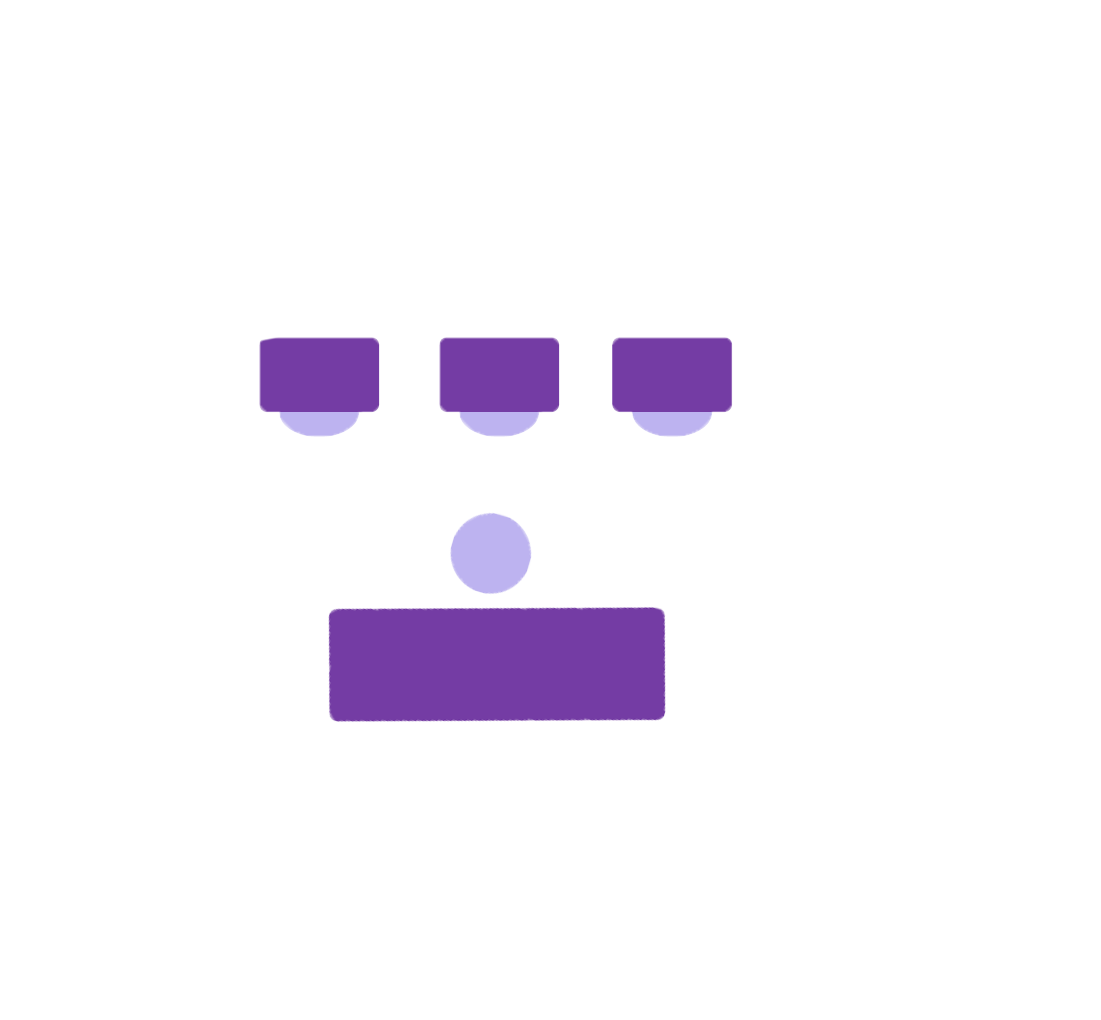 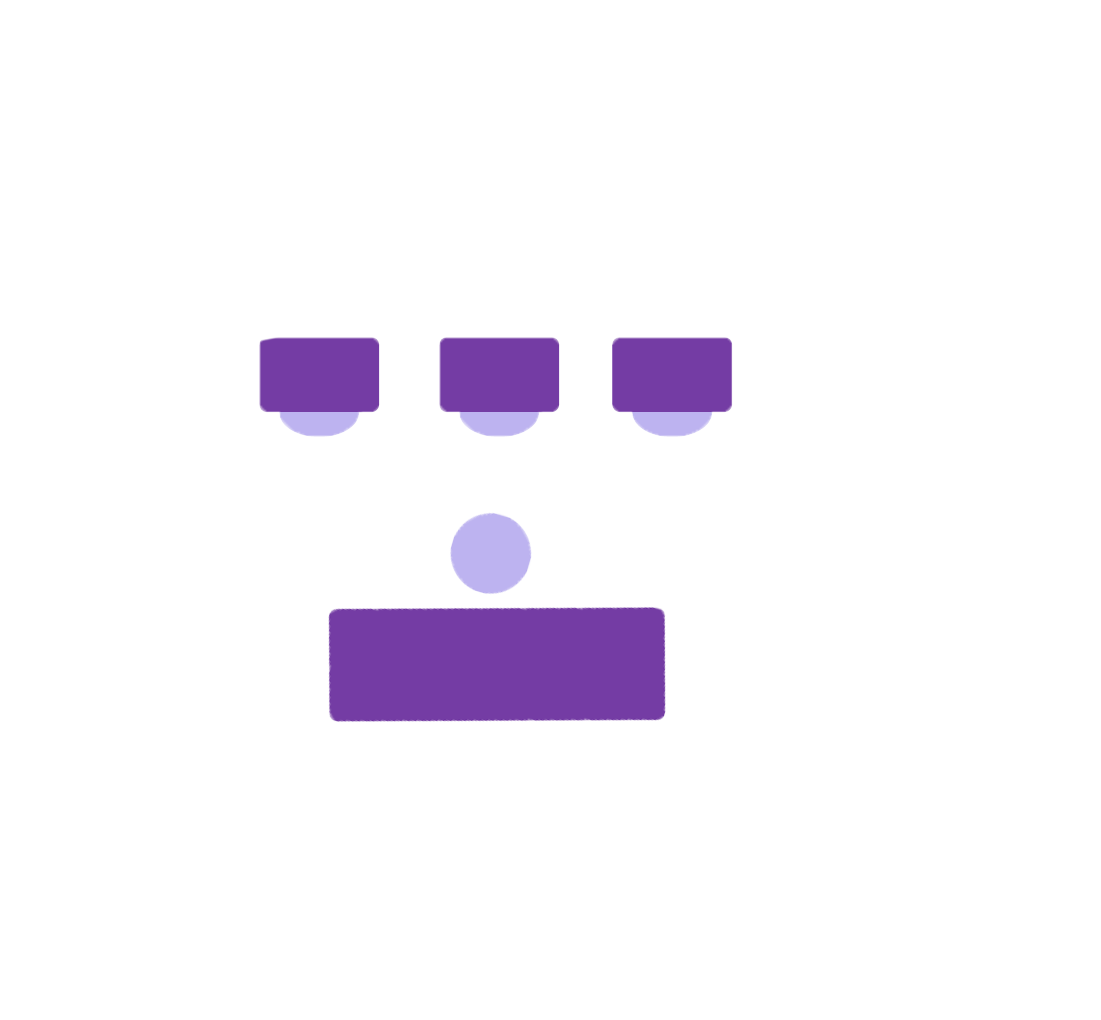 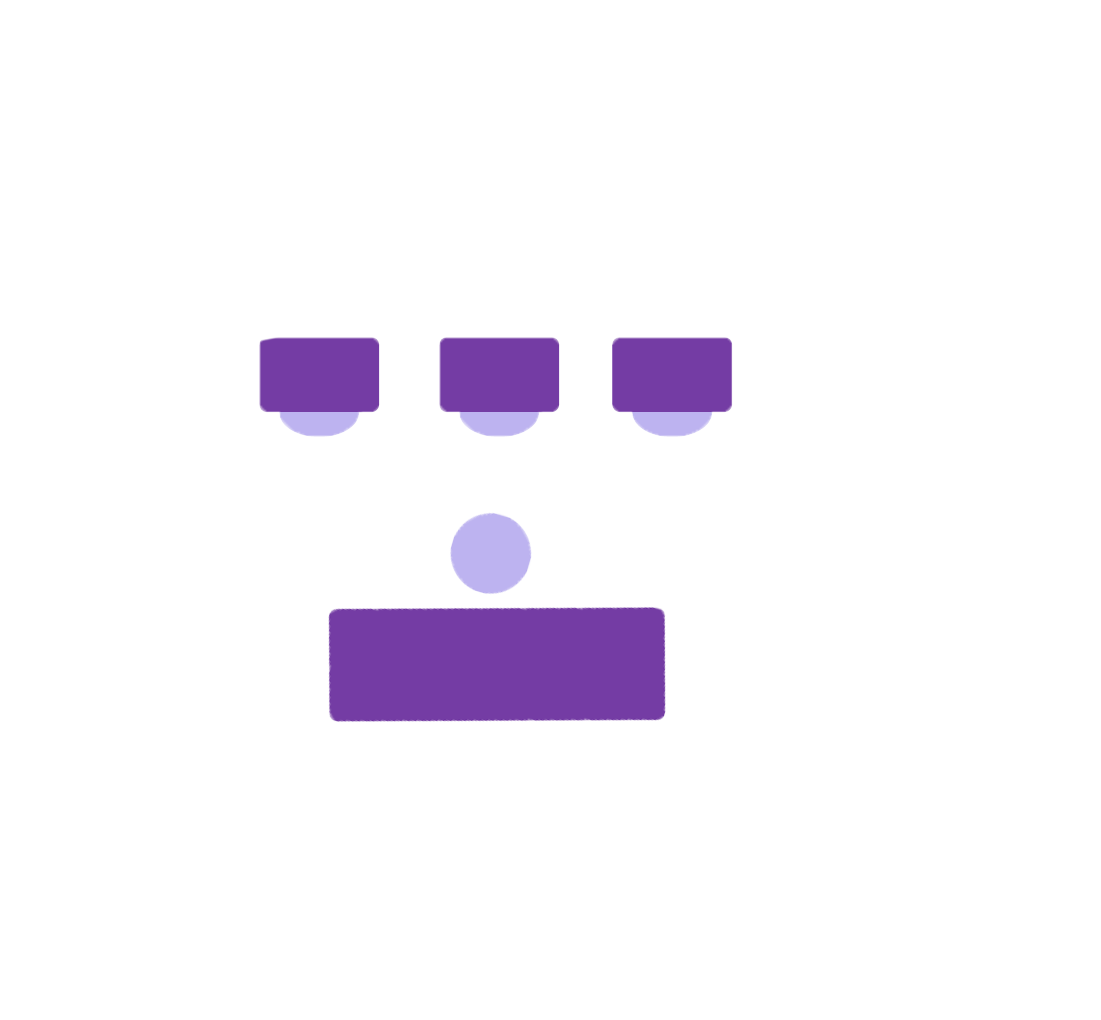 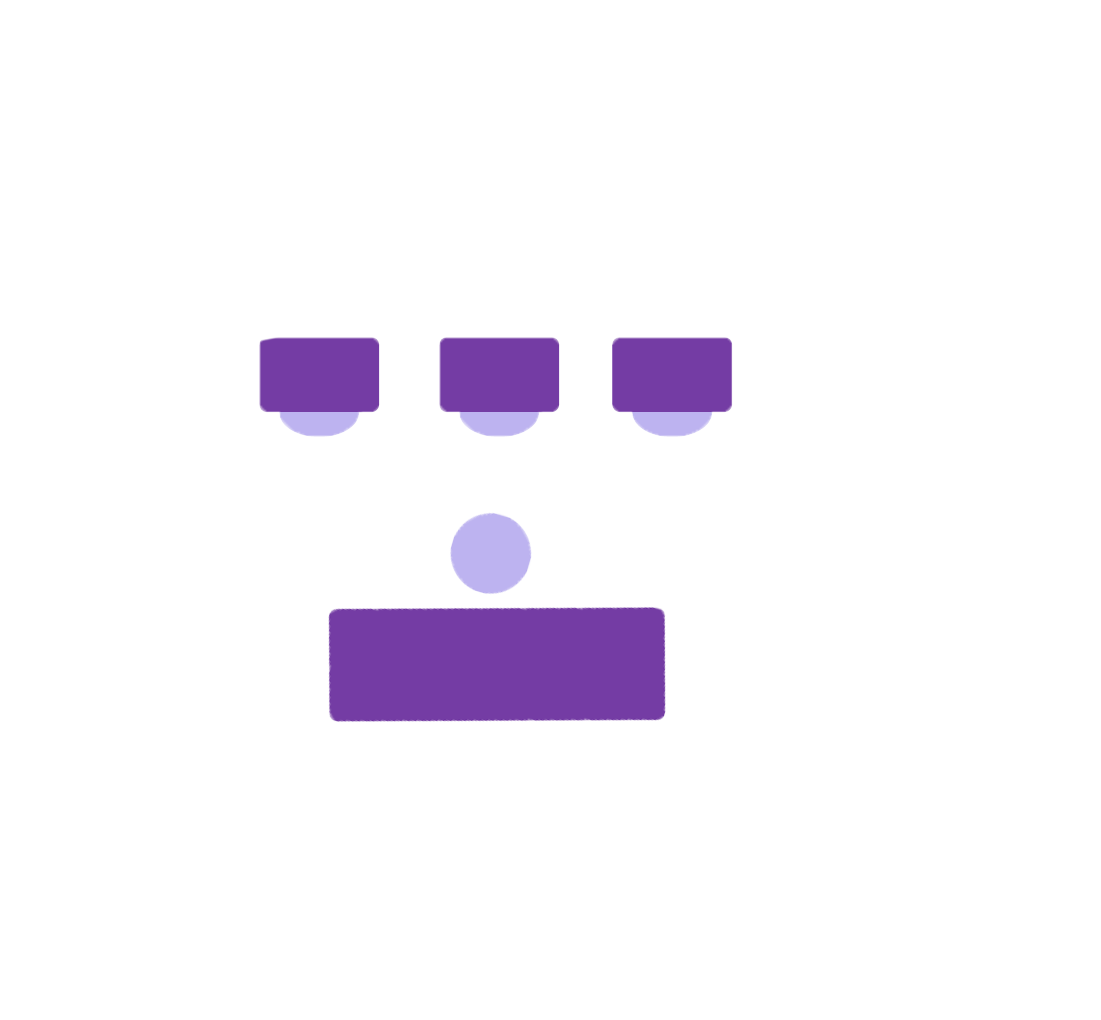 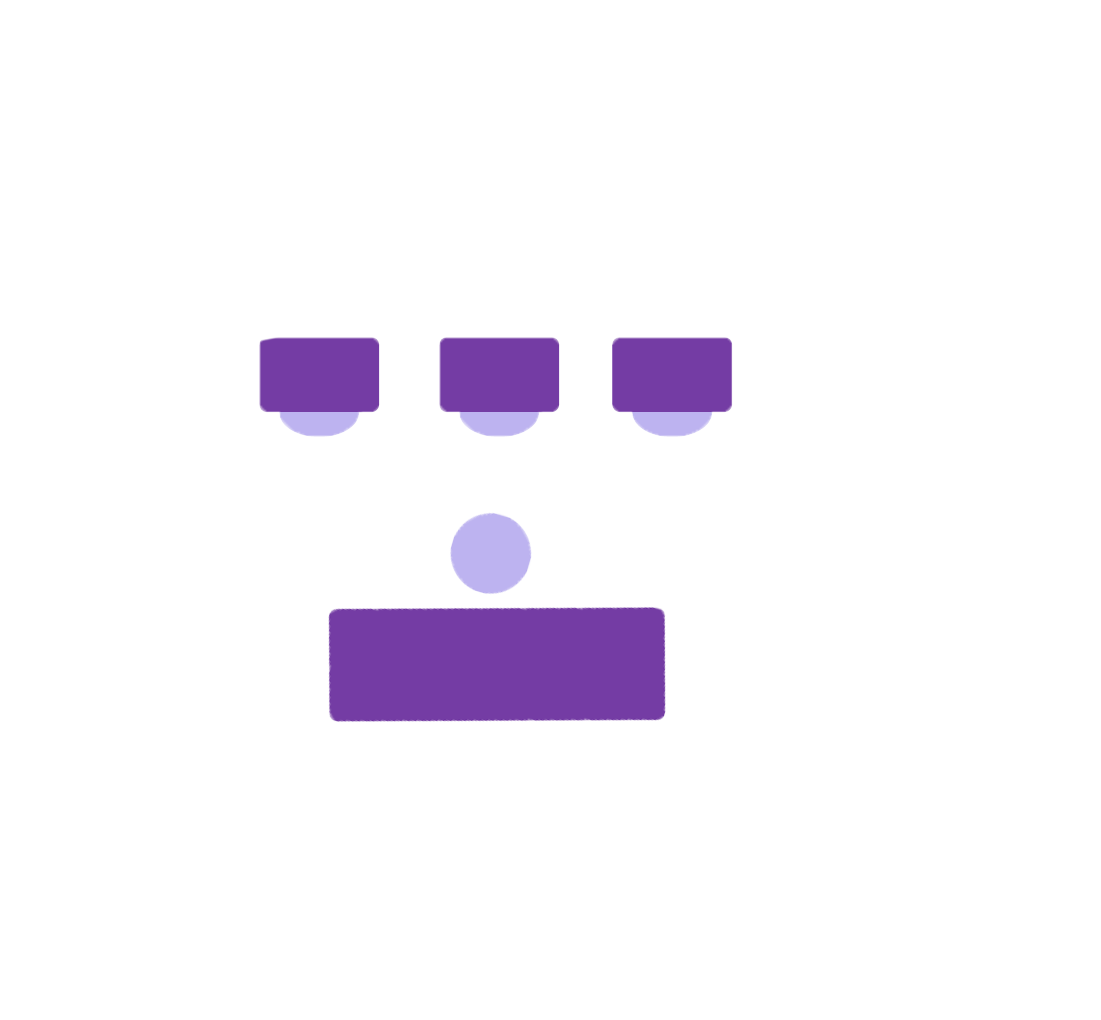 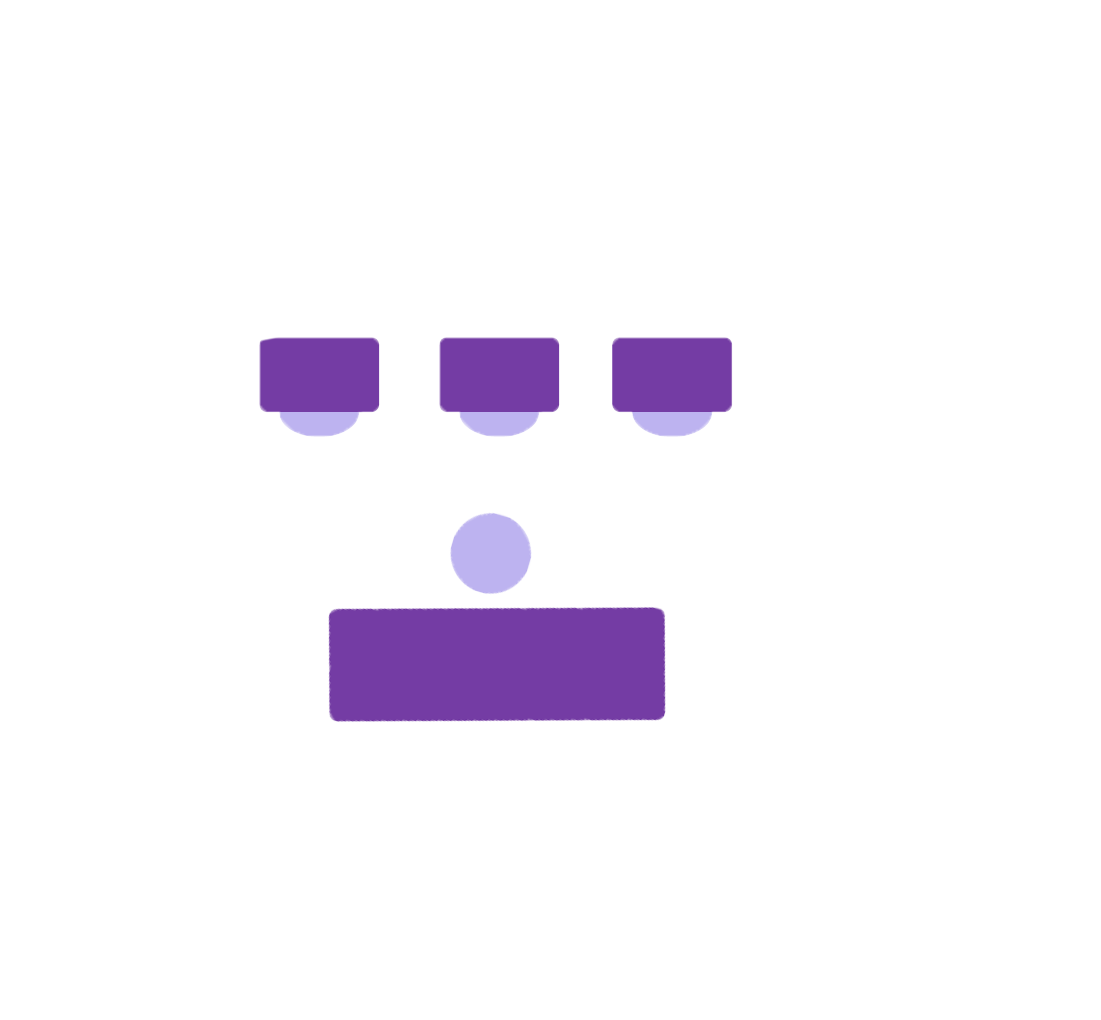 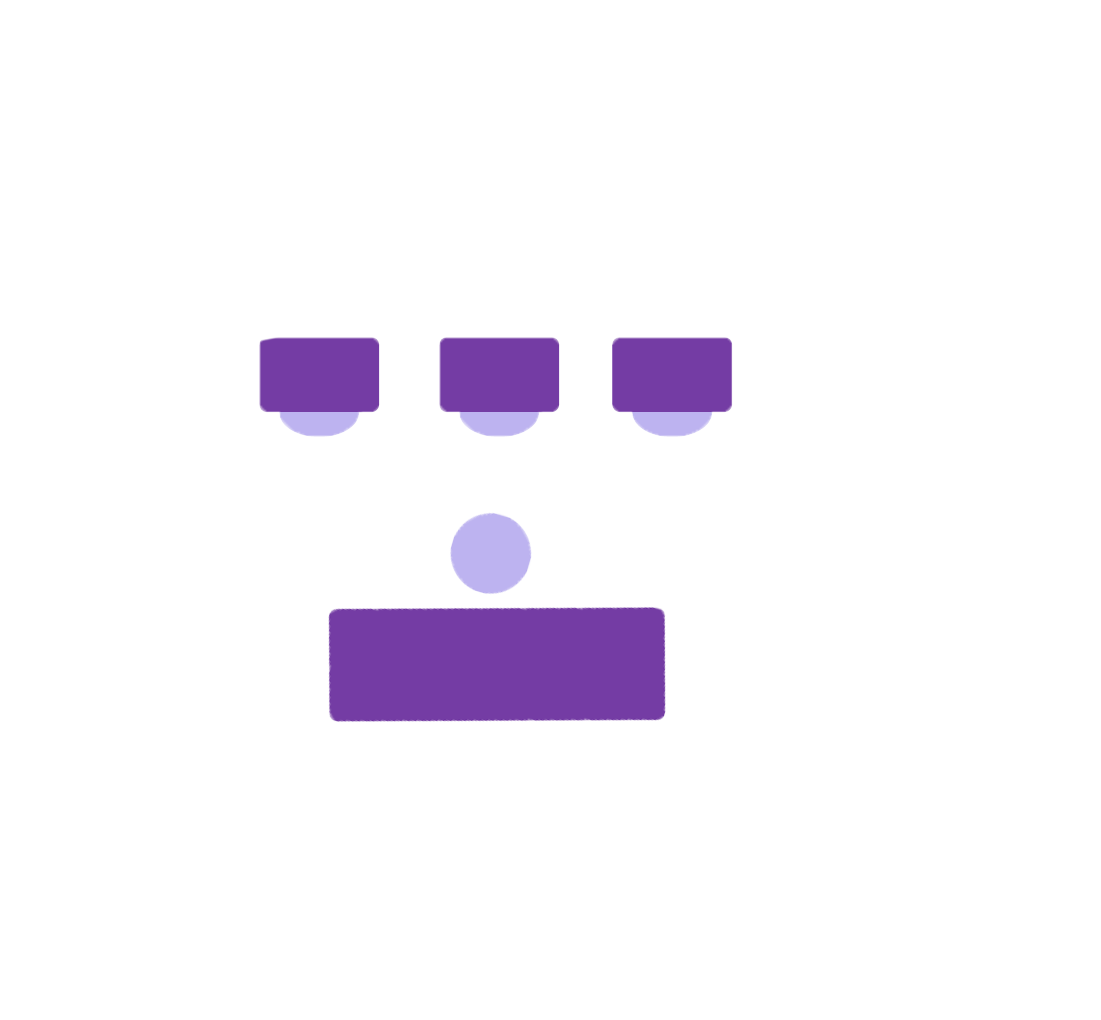 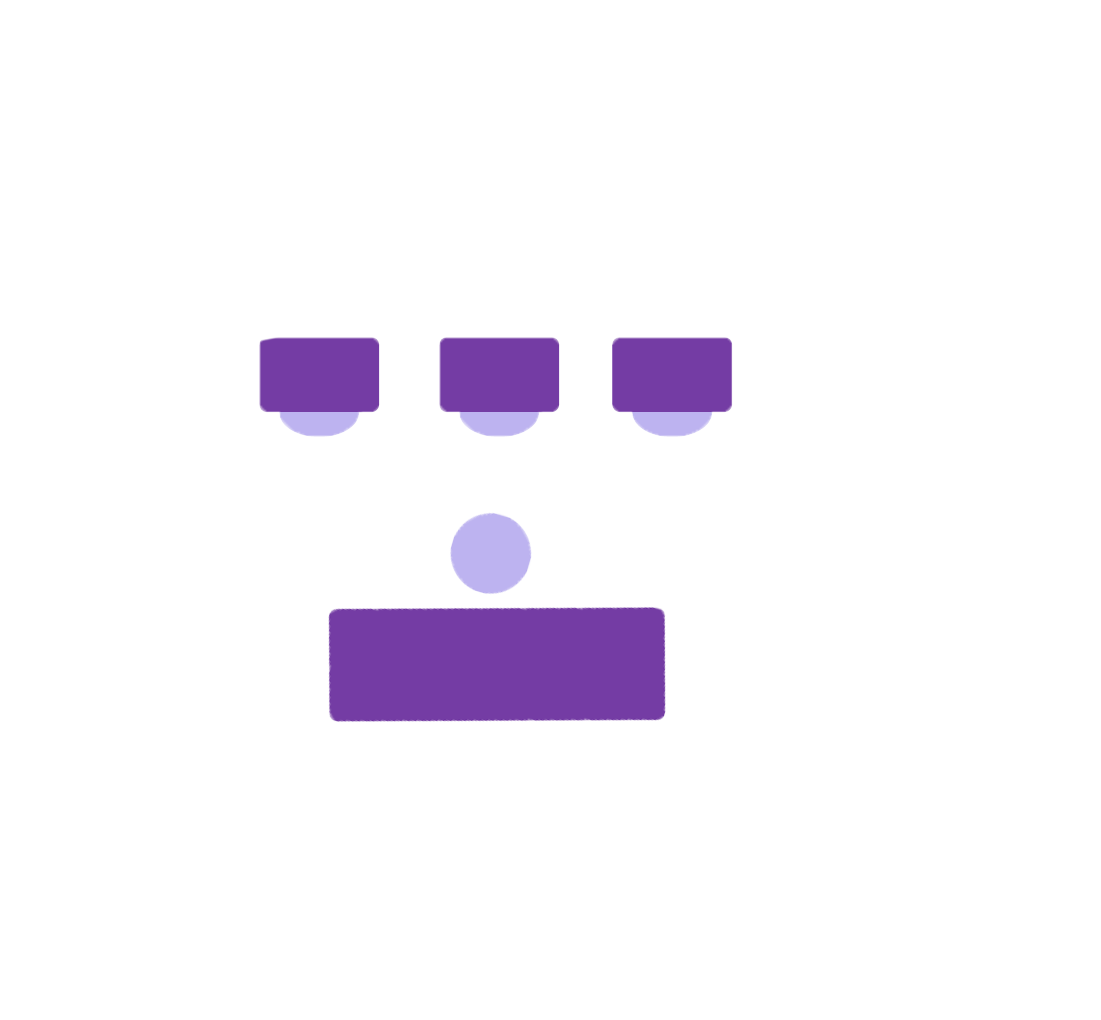 26’
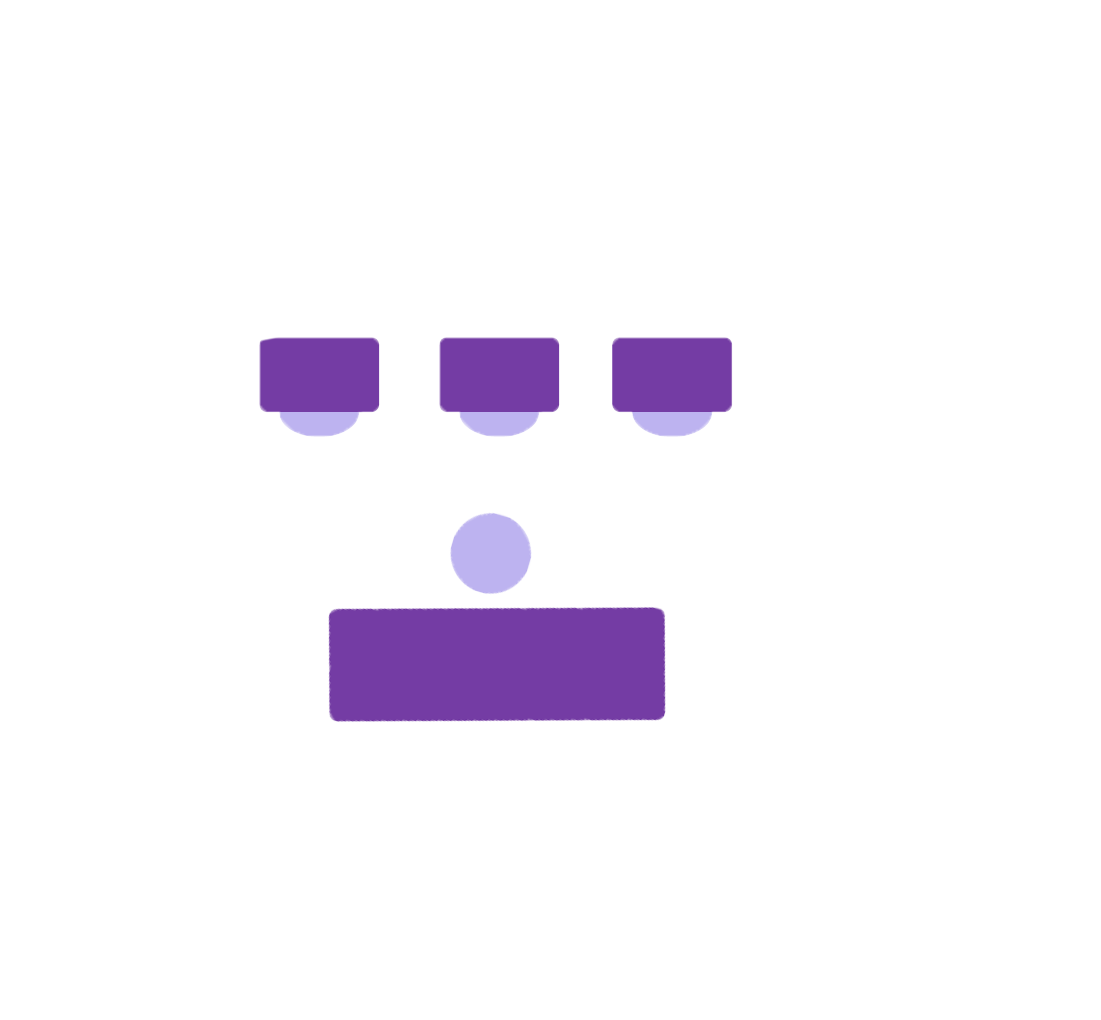 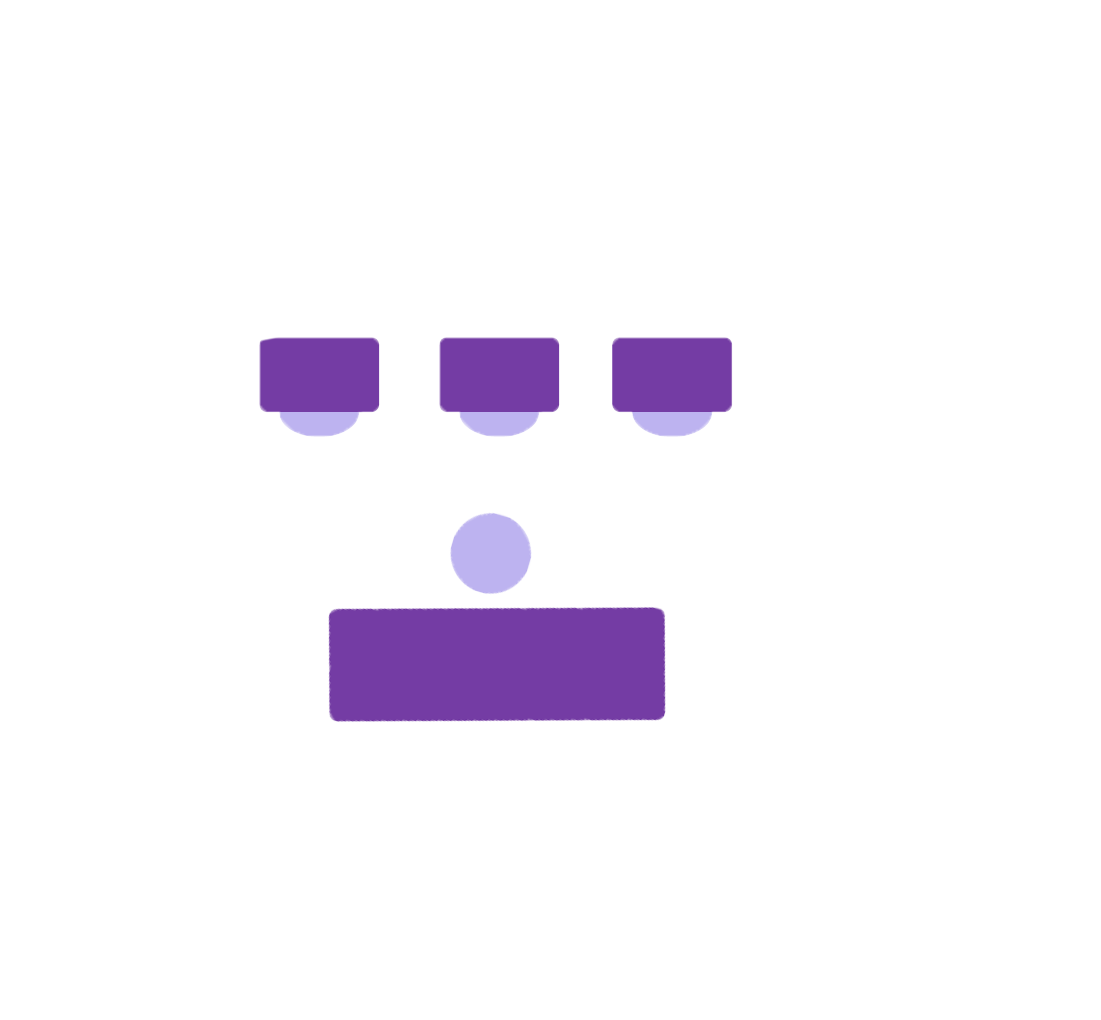 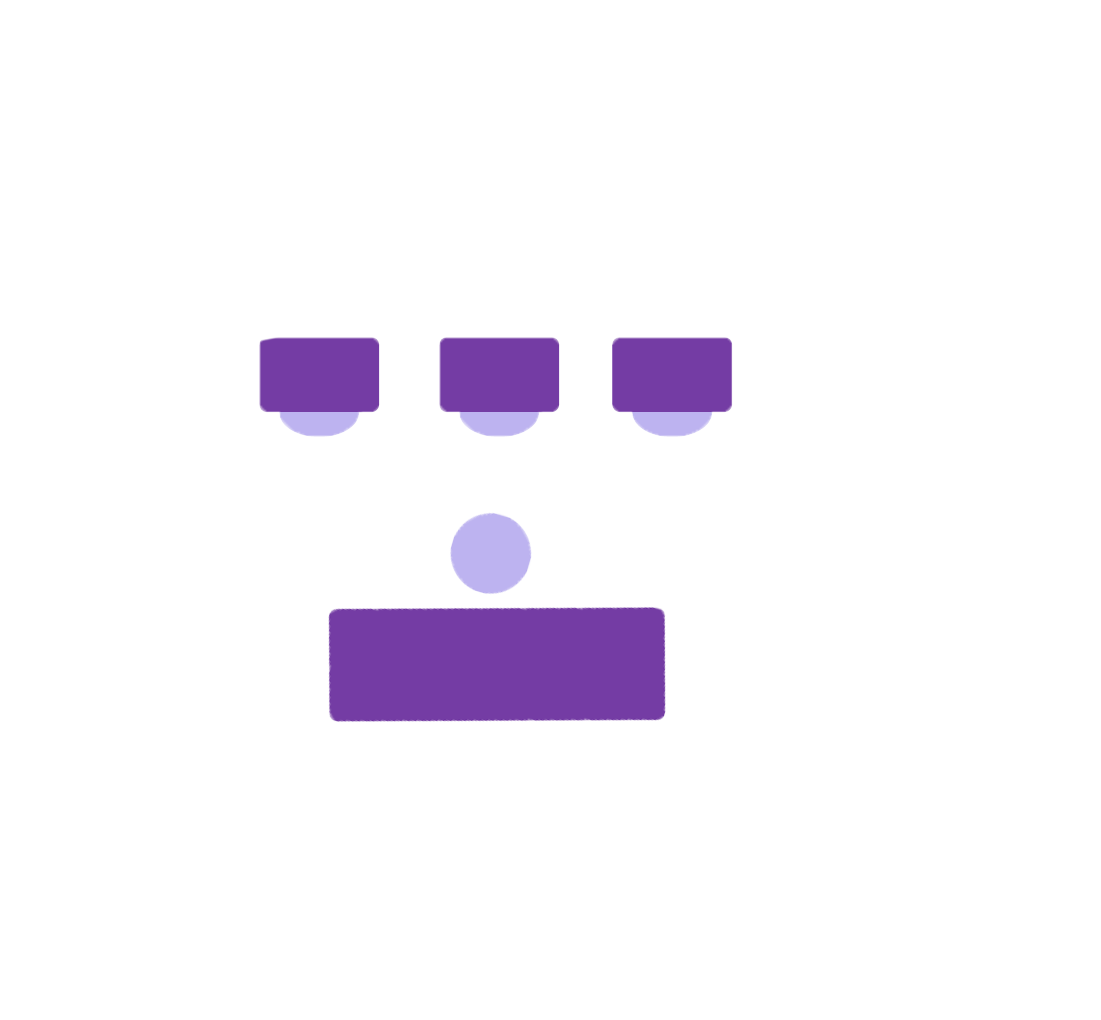 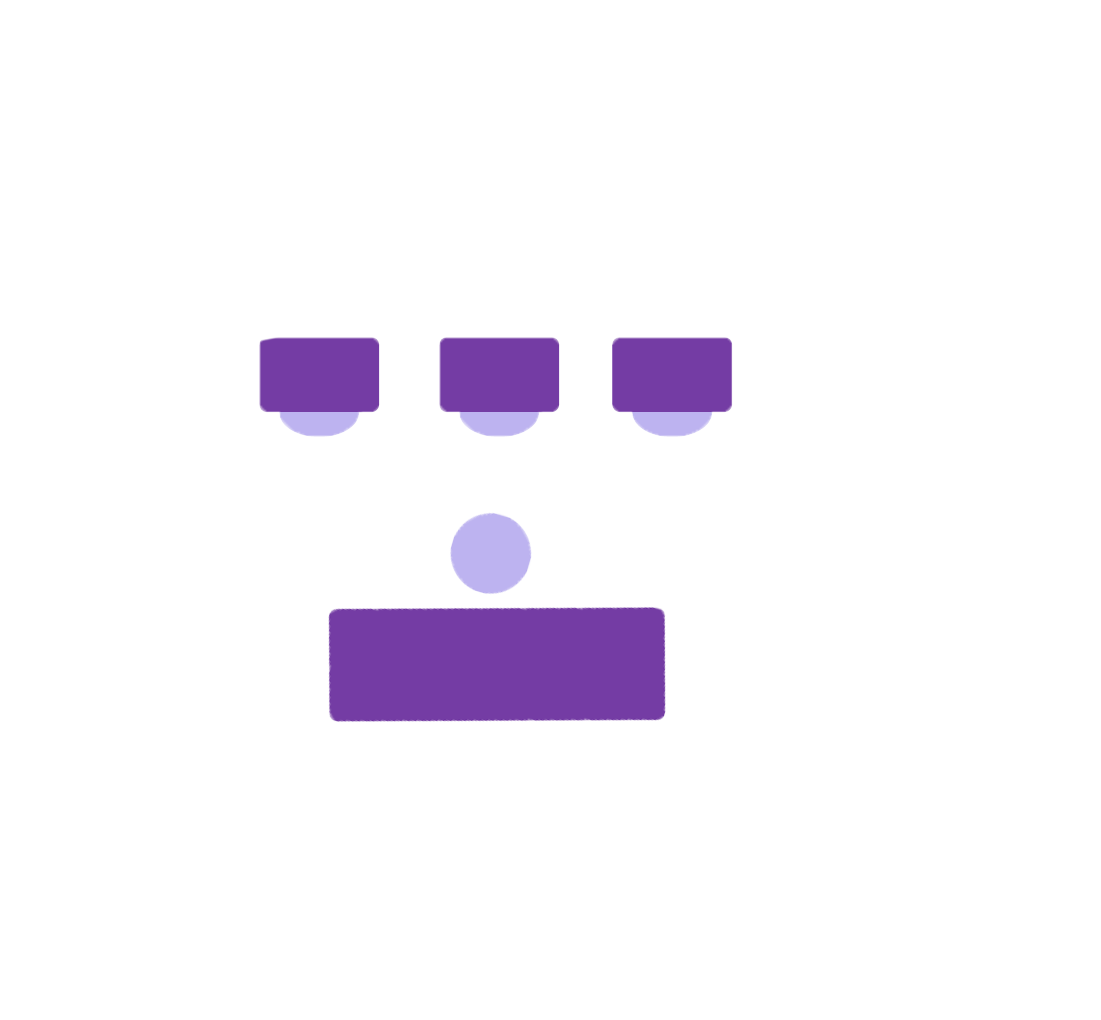 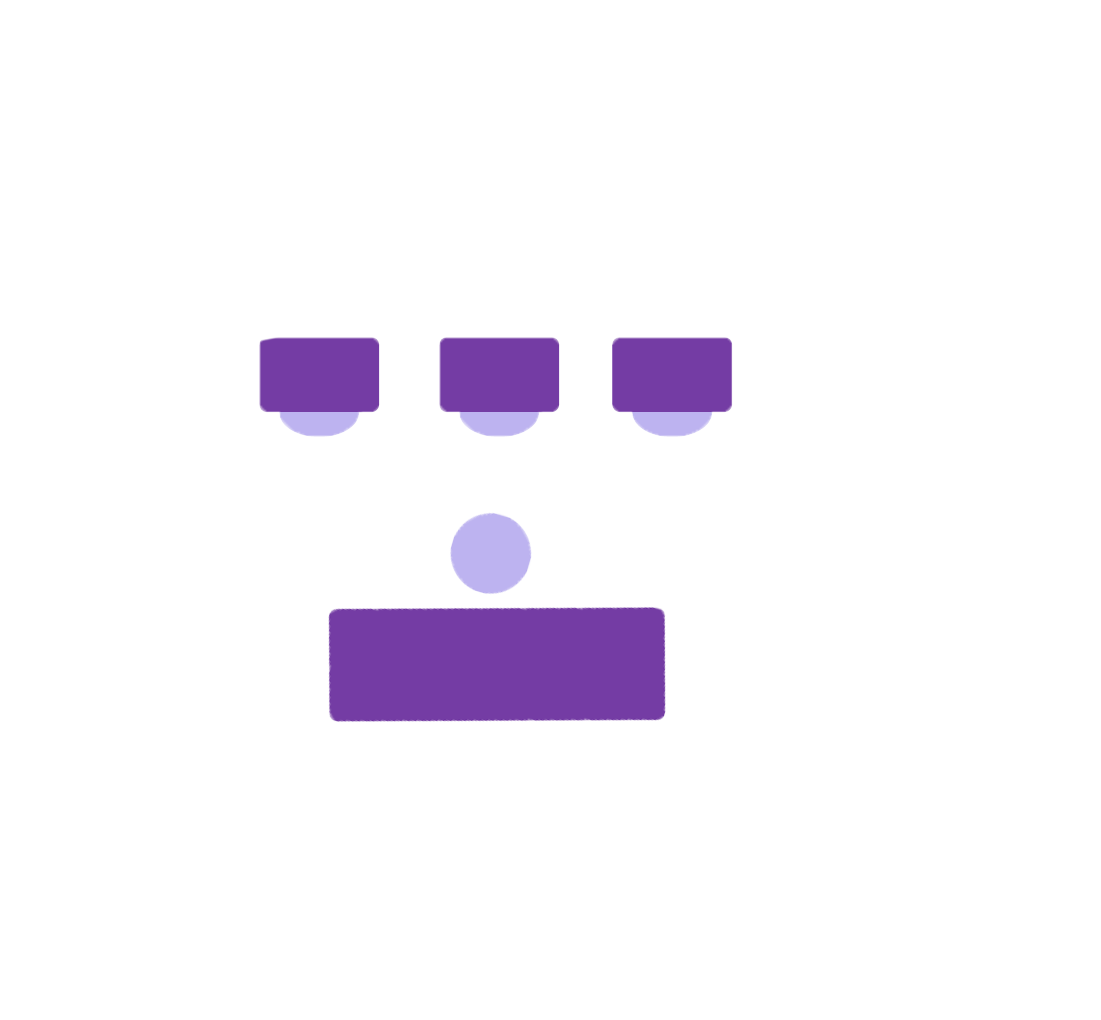 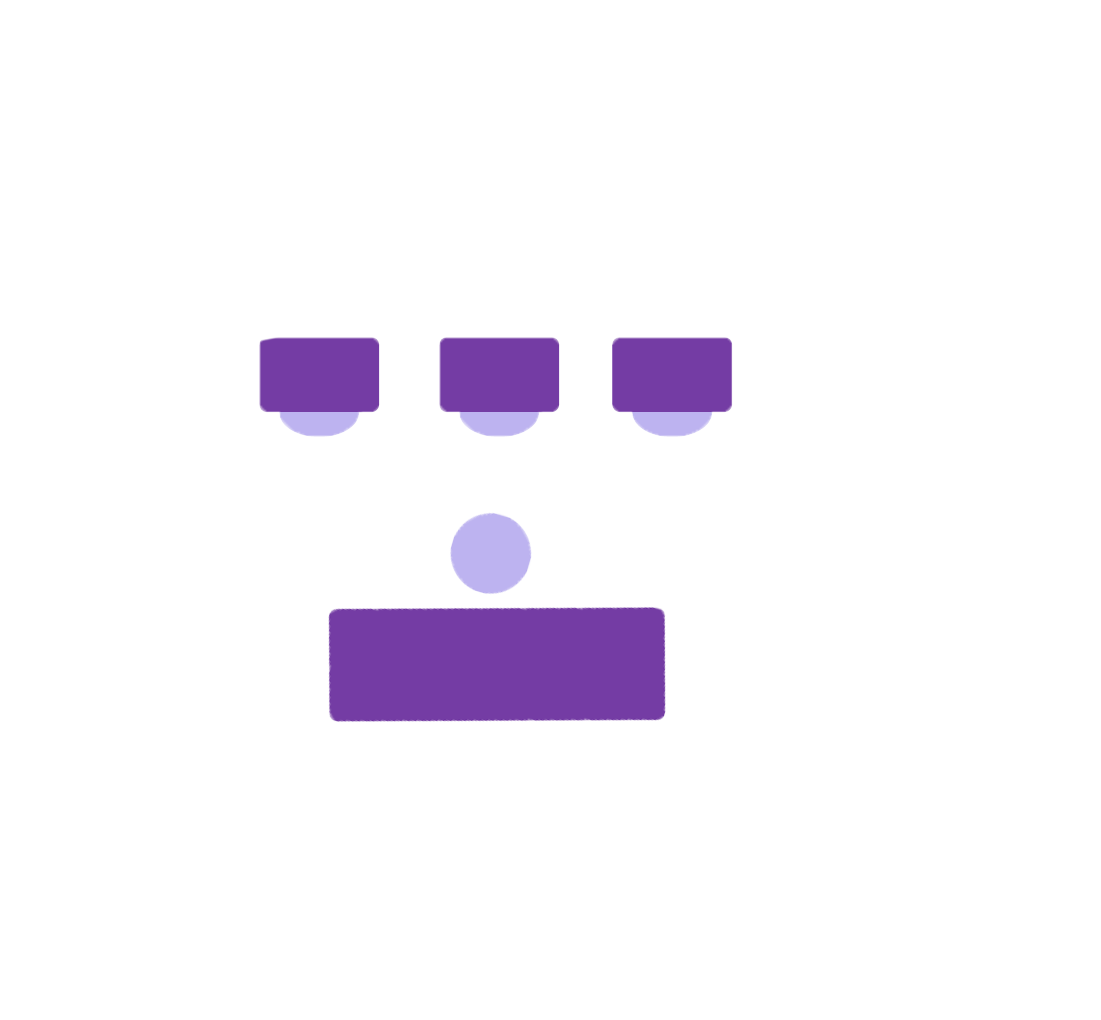 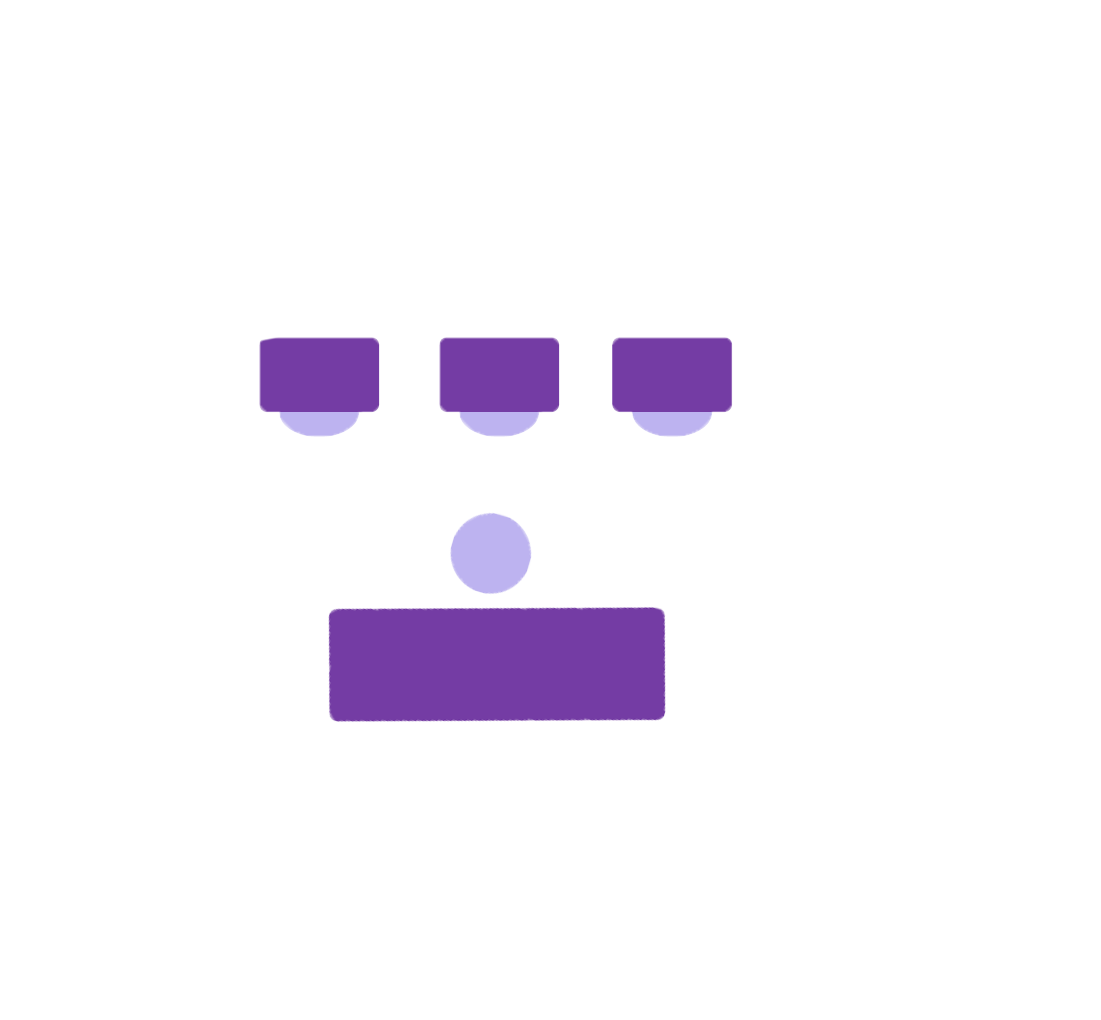 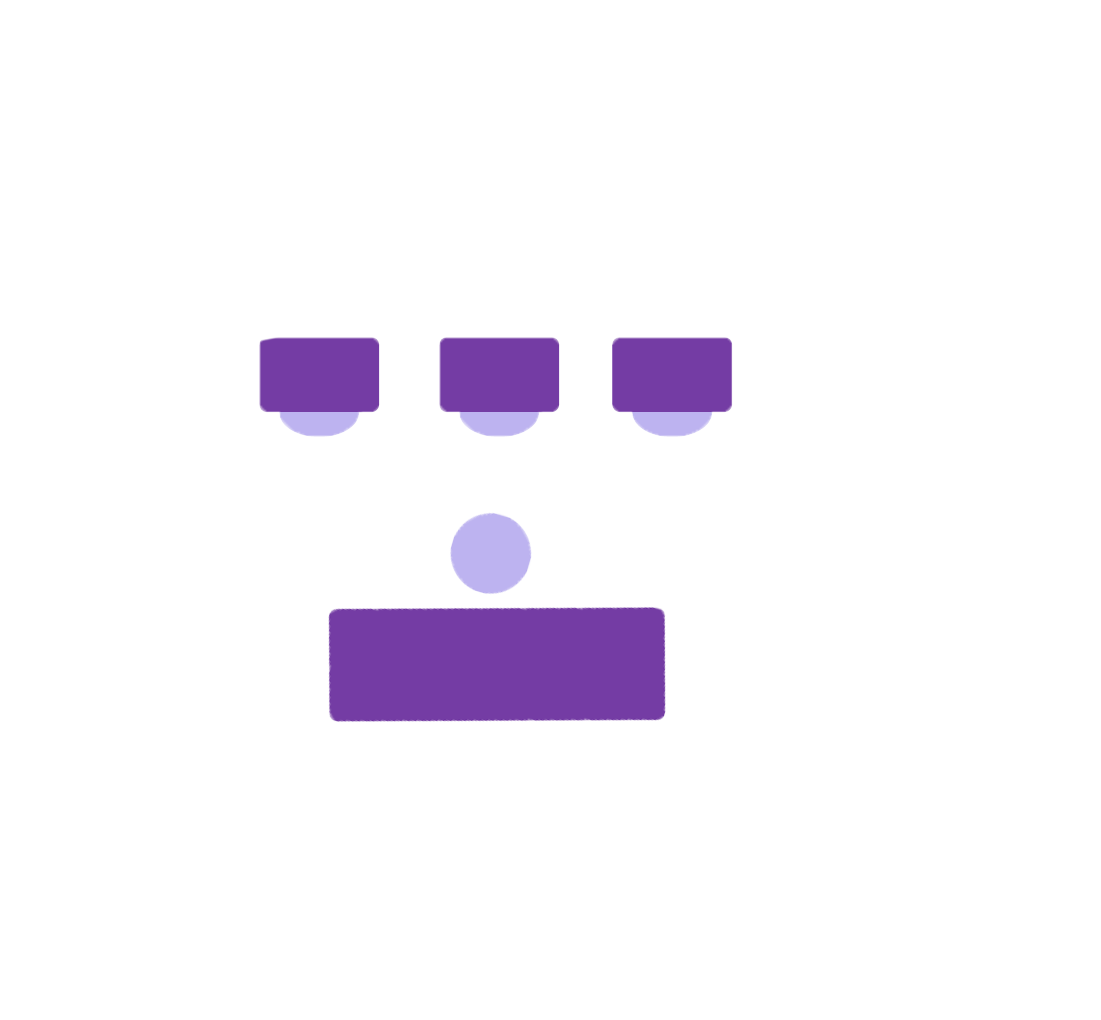 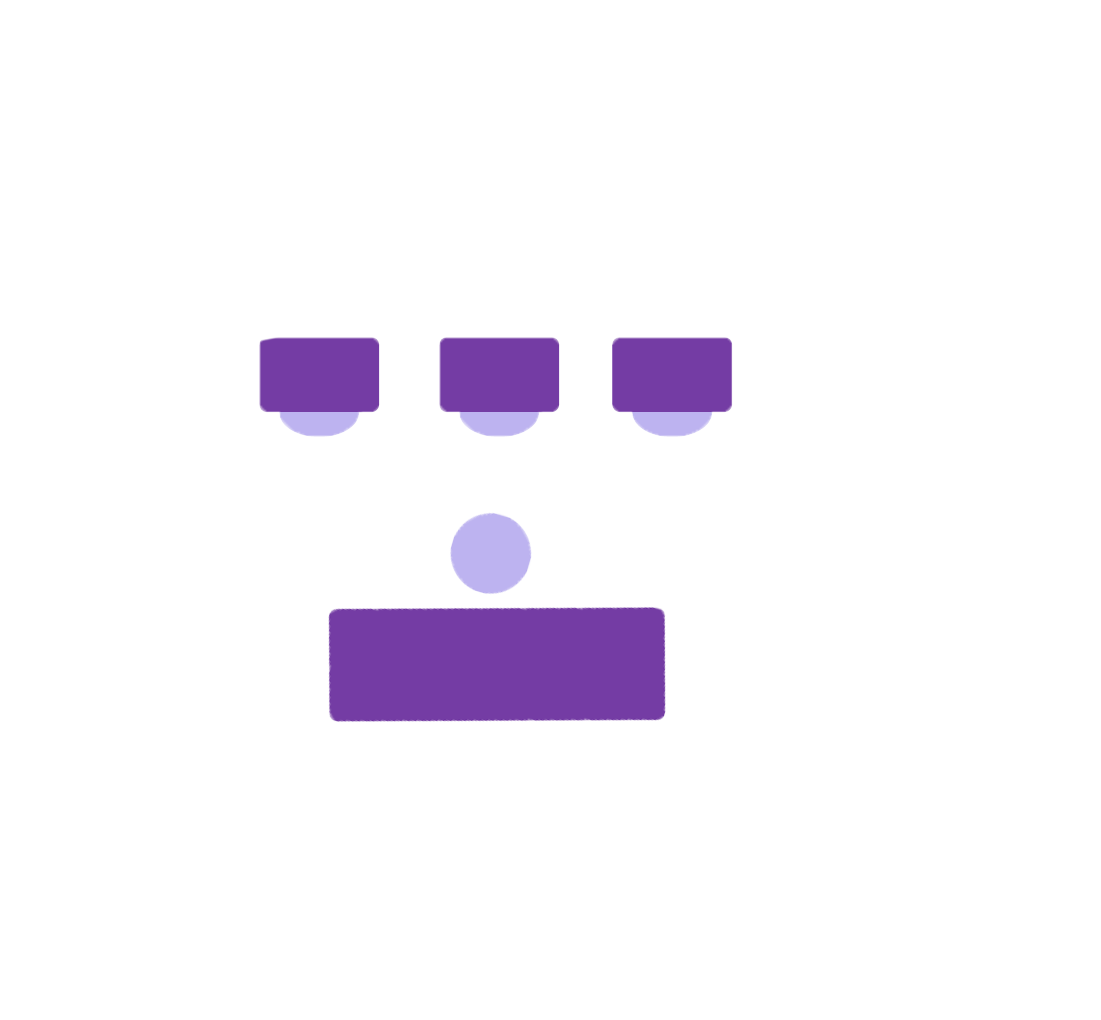 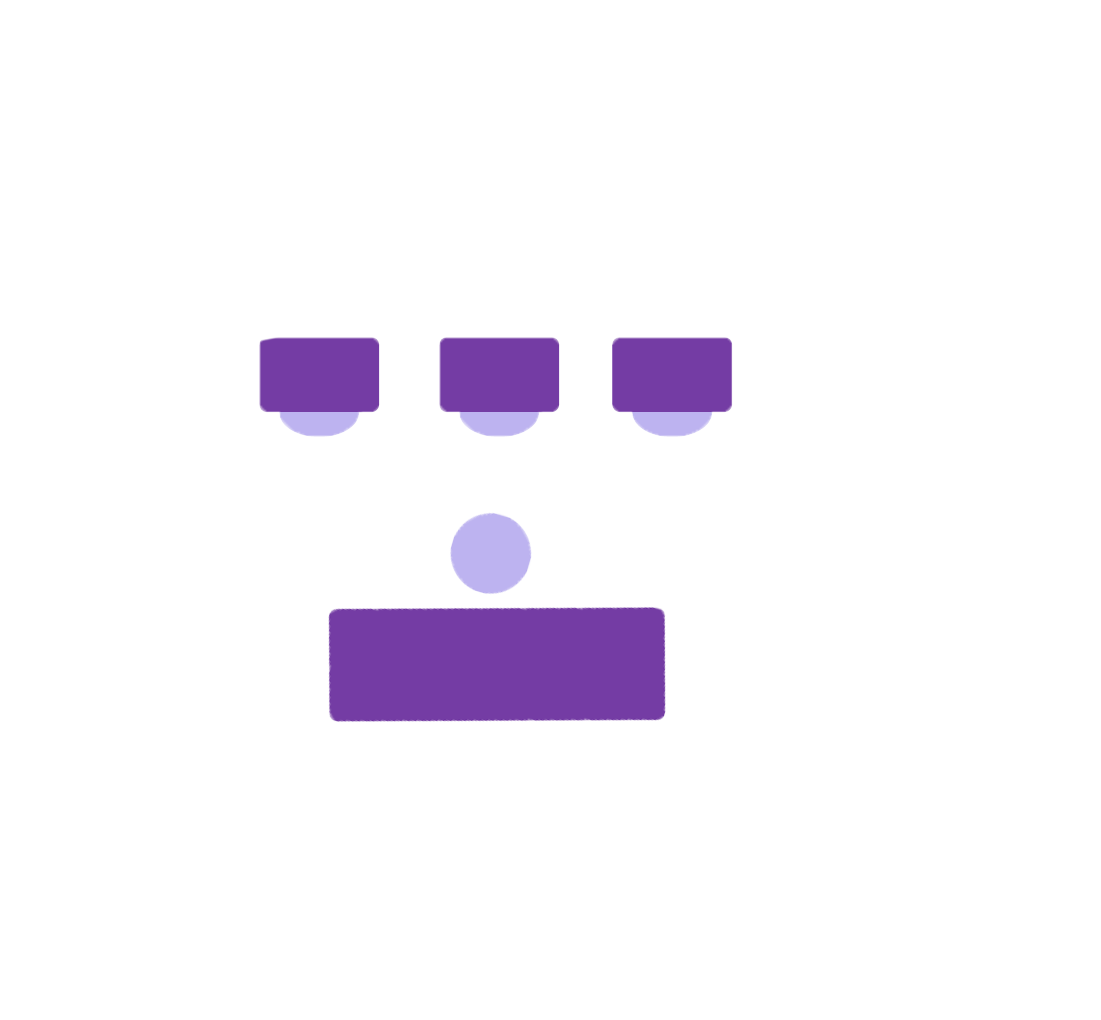 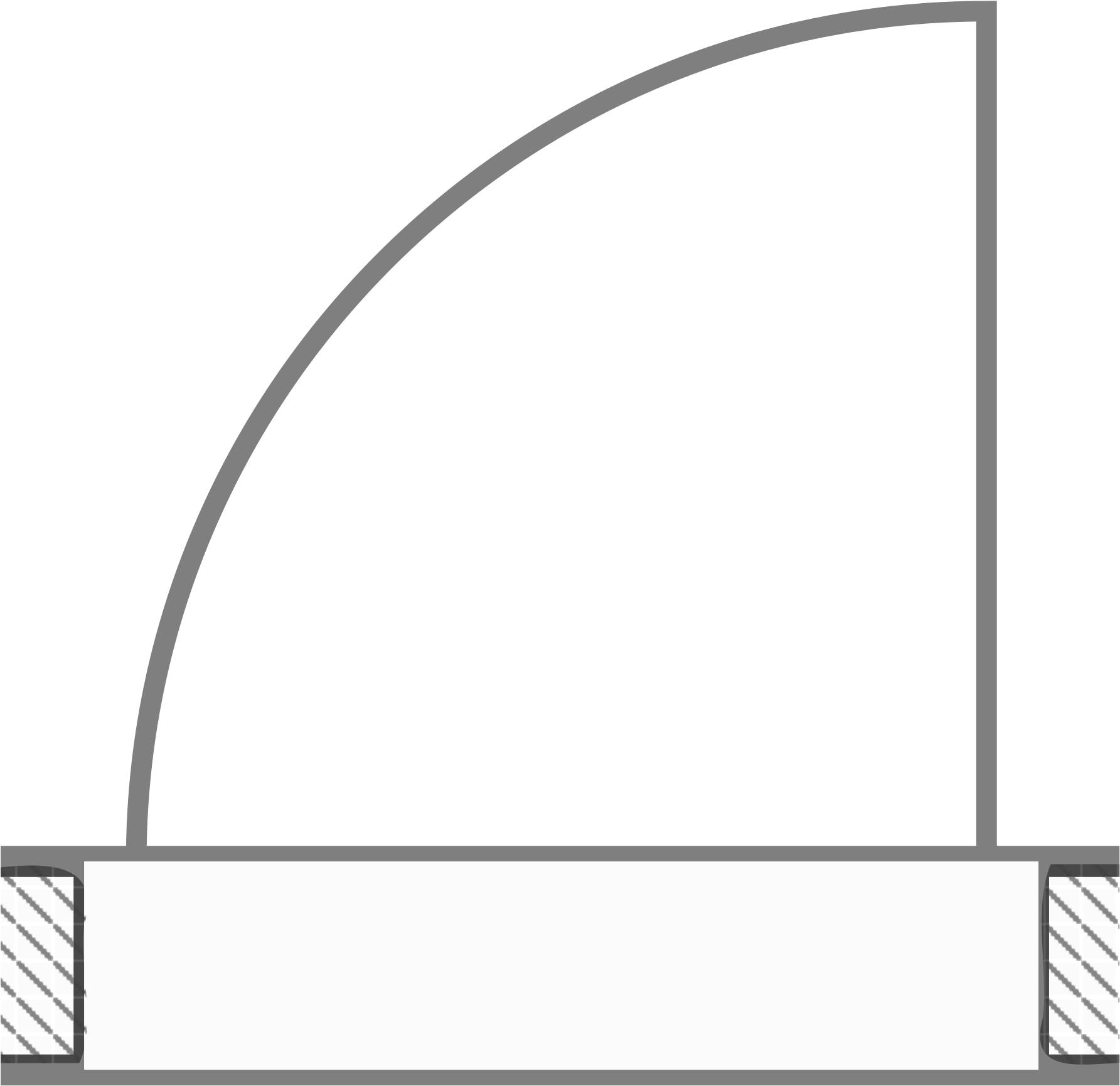 [Speaker Notes: 5’ circle tables (8)]
FJS
103

29.5’ x 15.5’
A = 513 sq ft

CAPACITY
10
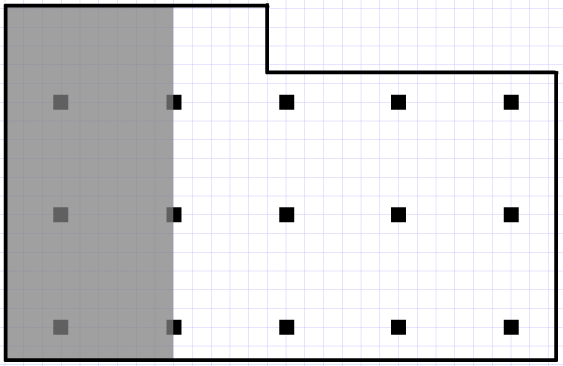 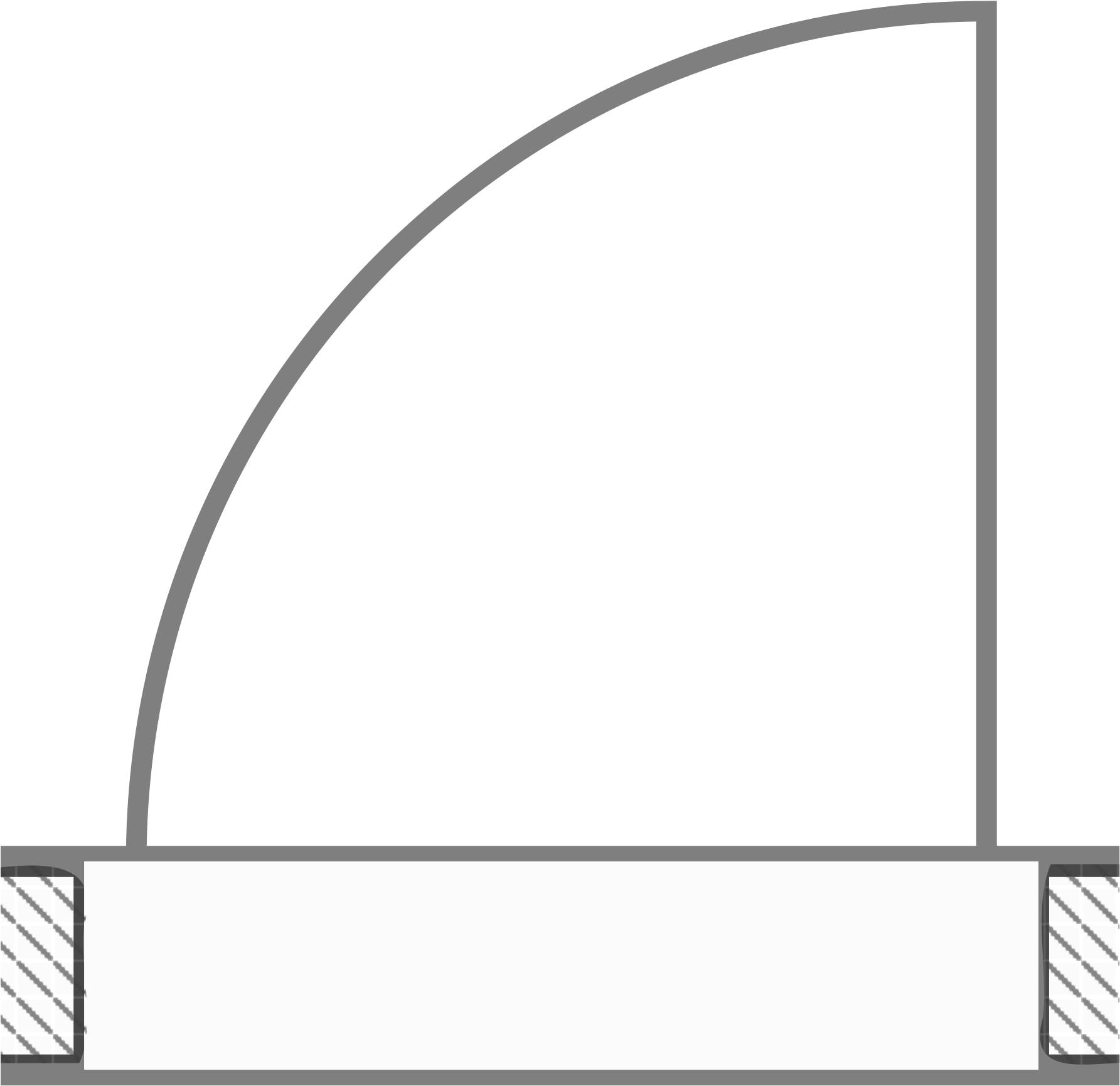 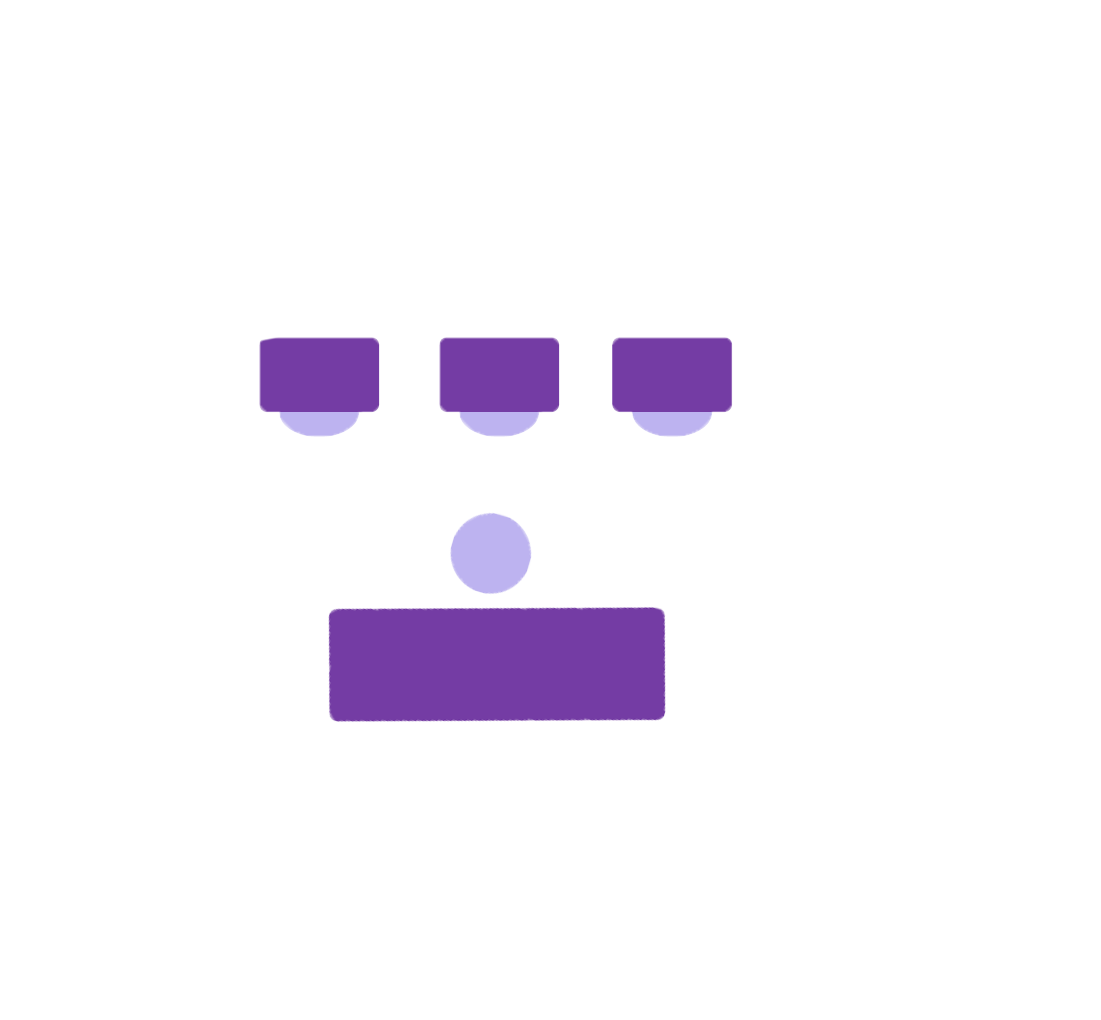 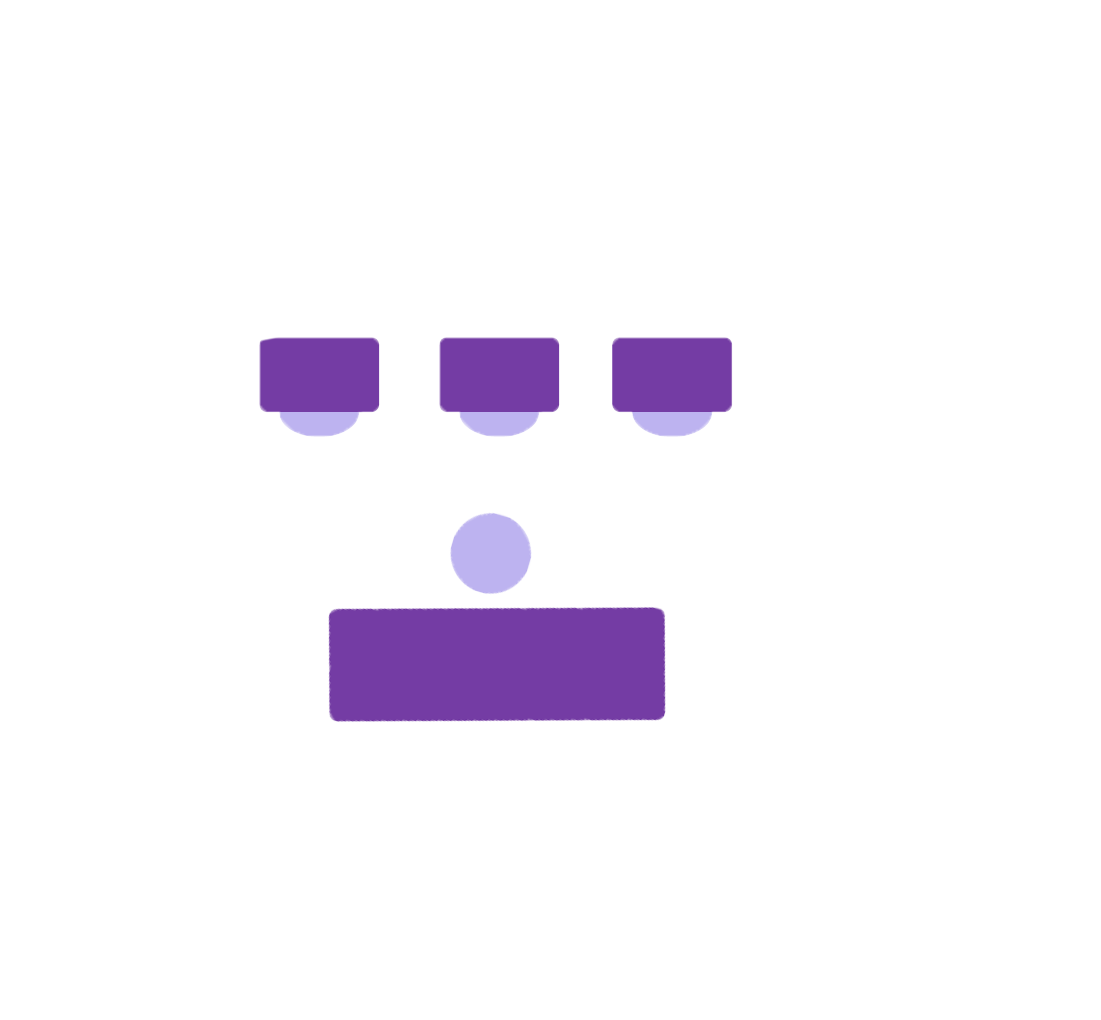 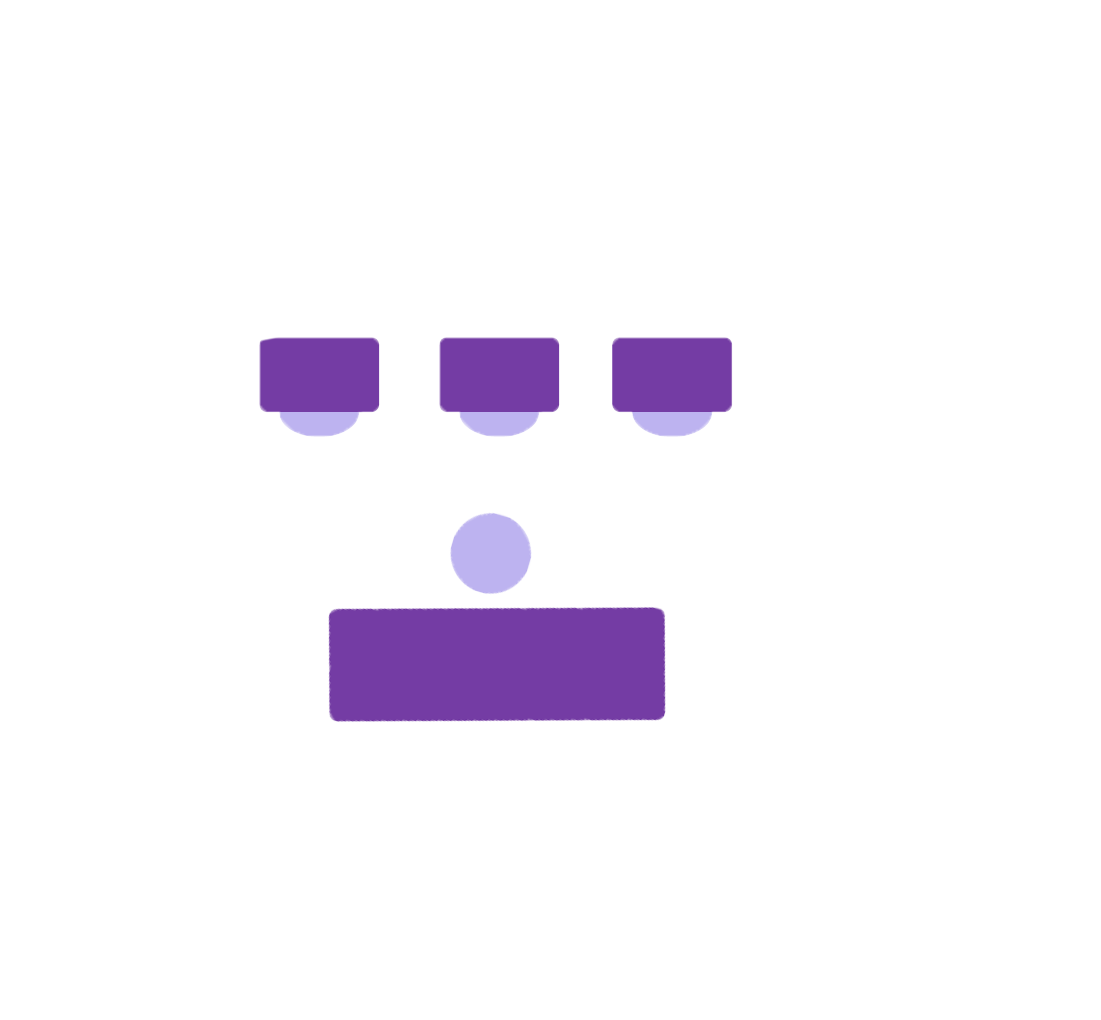 19.5’
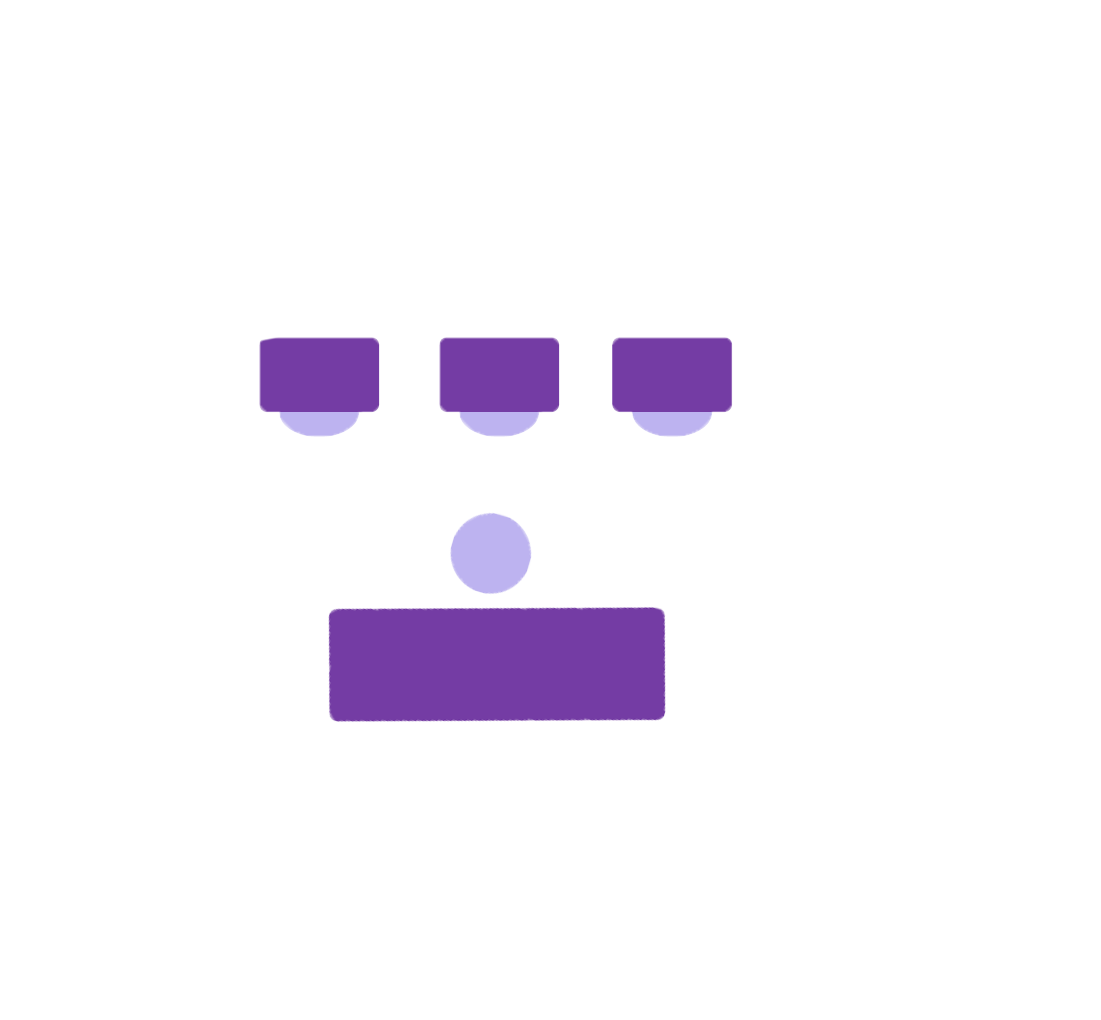 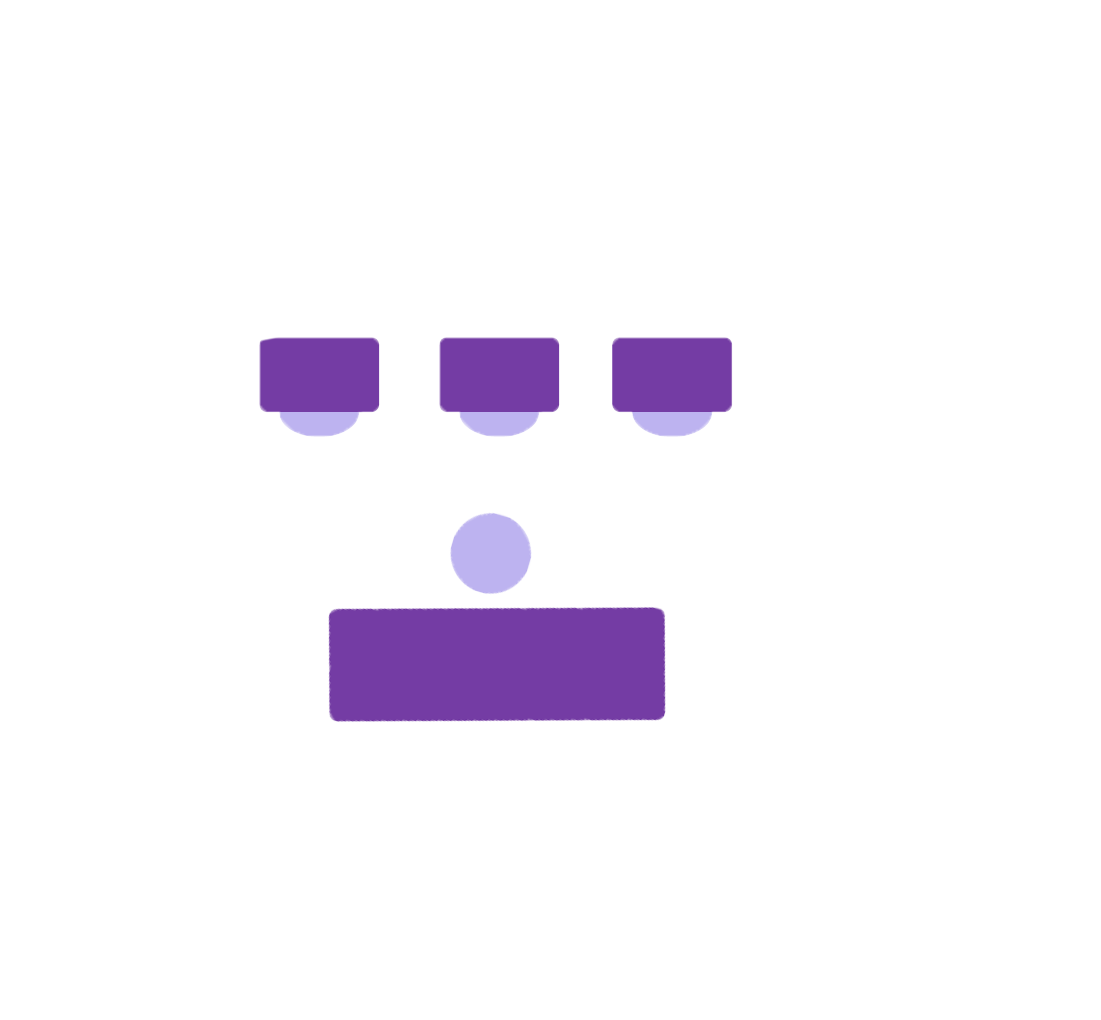 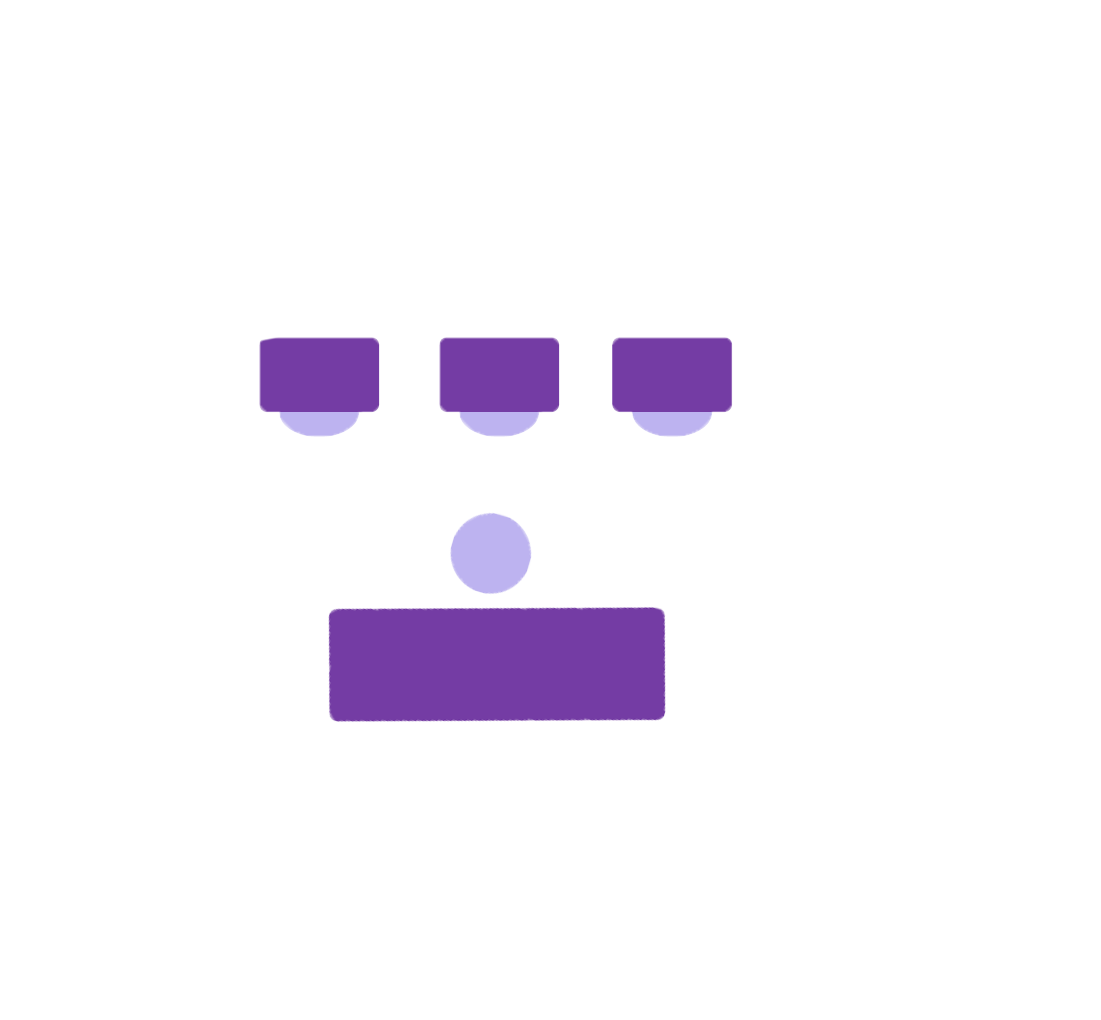 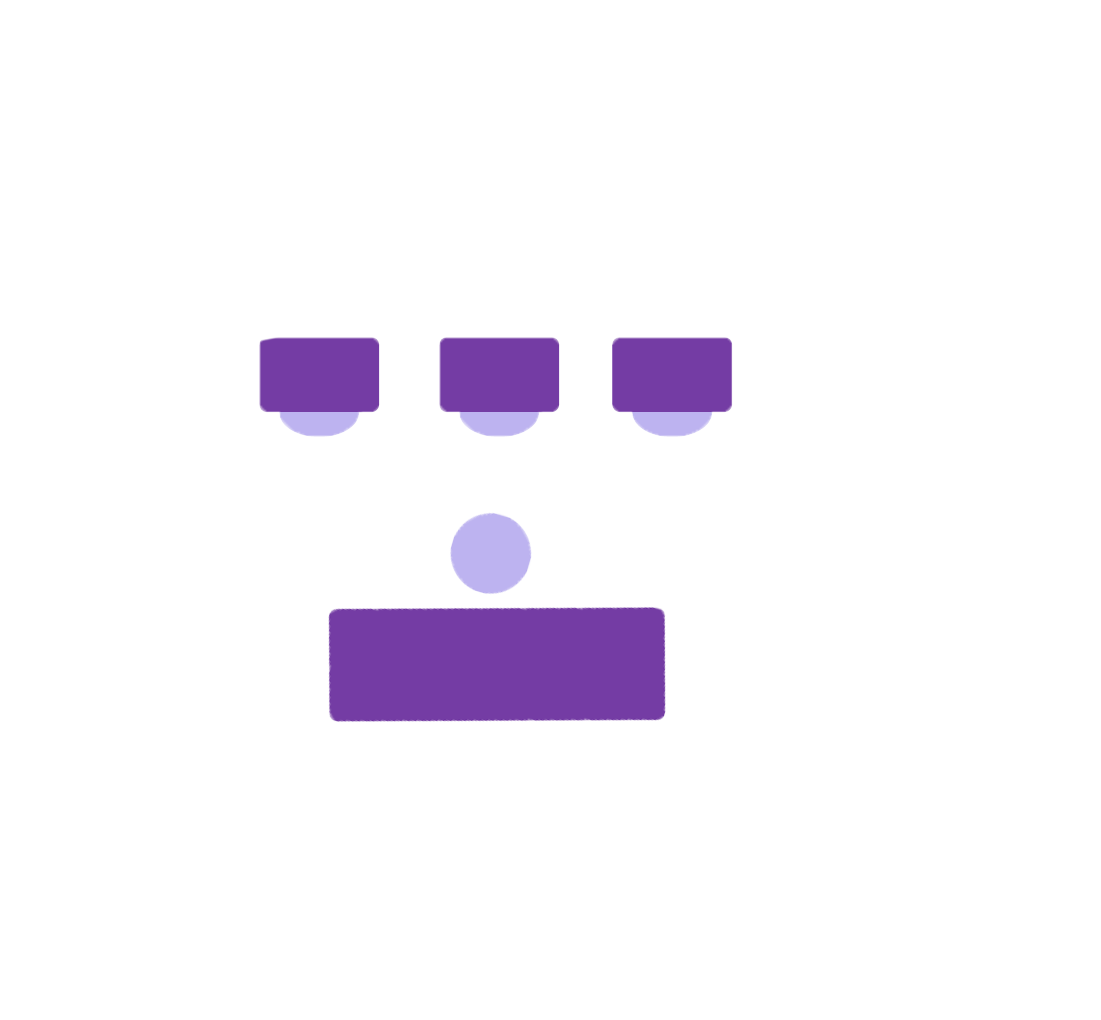 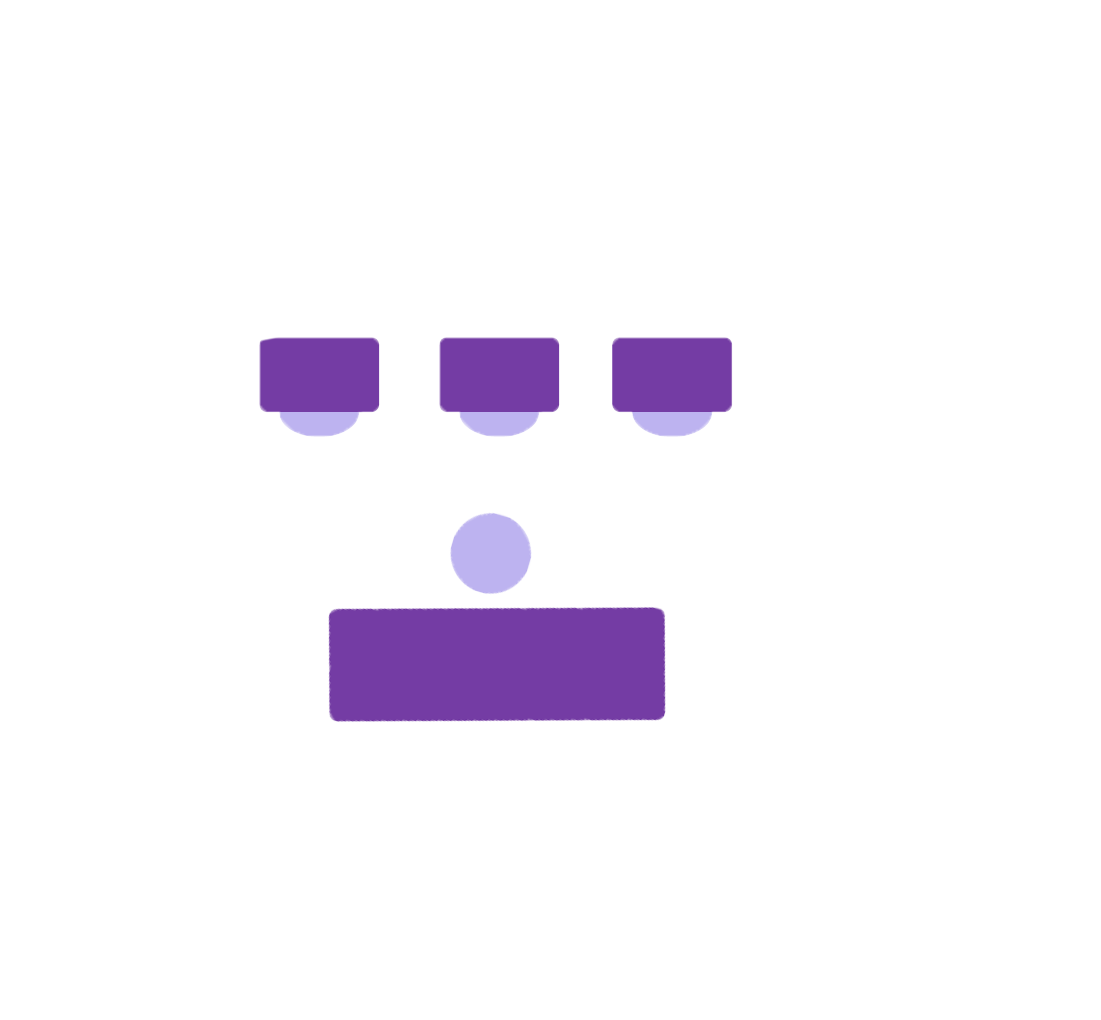 15.5’
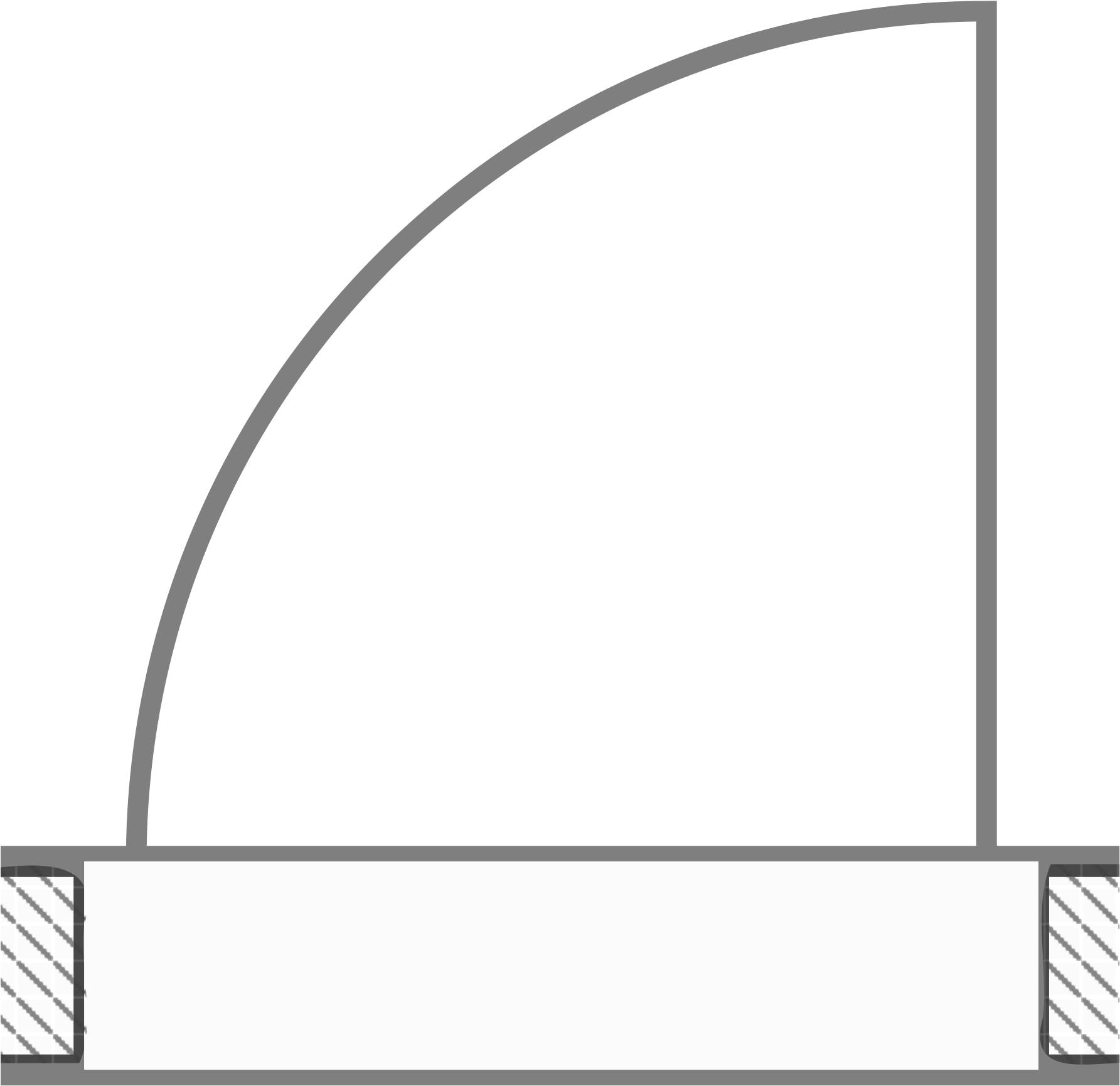 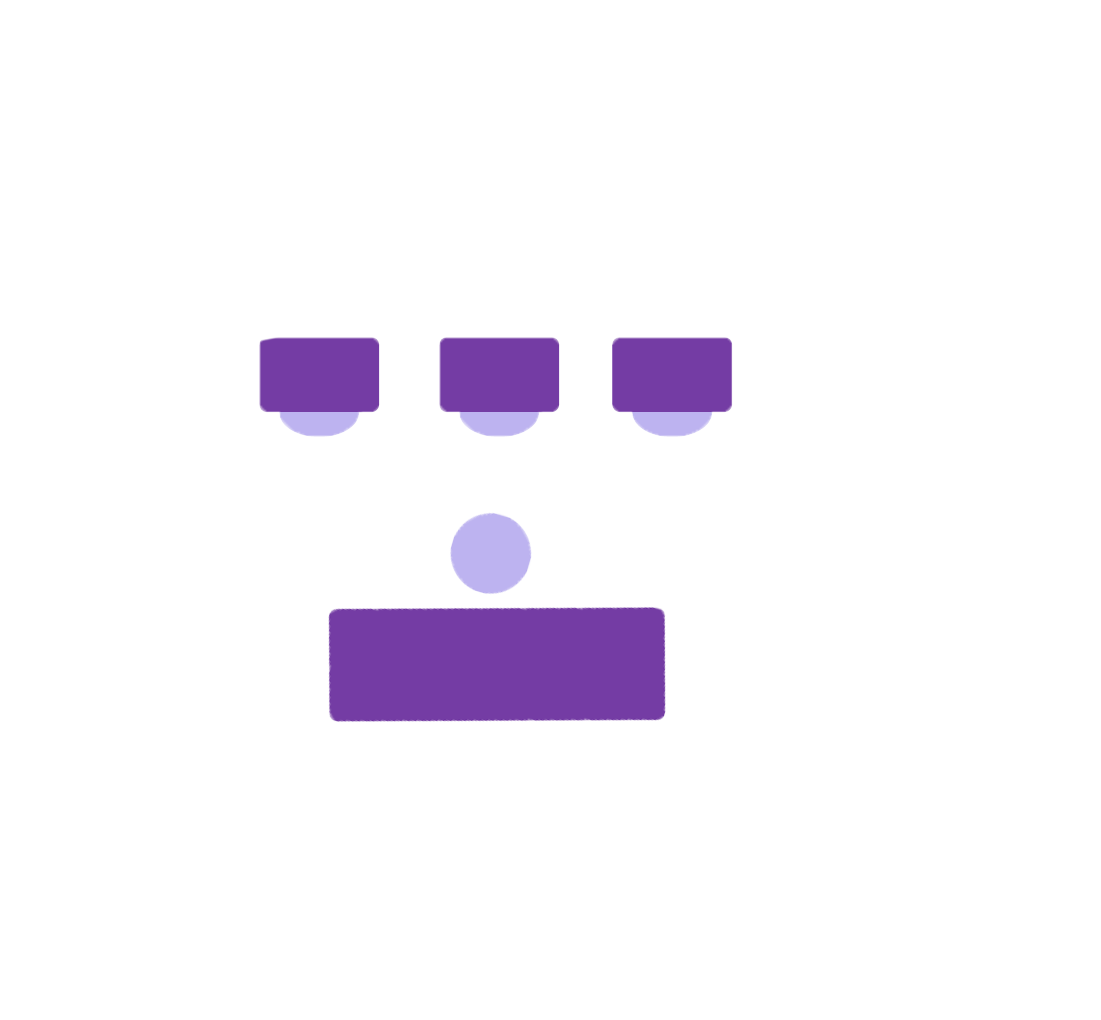 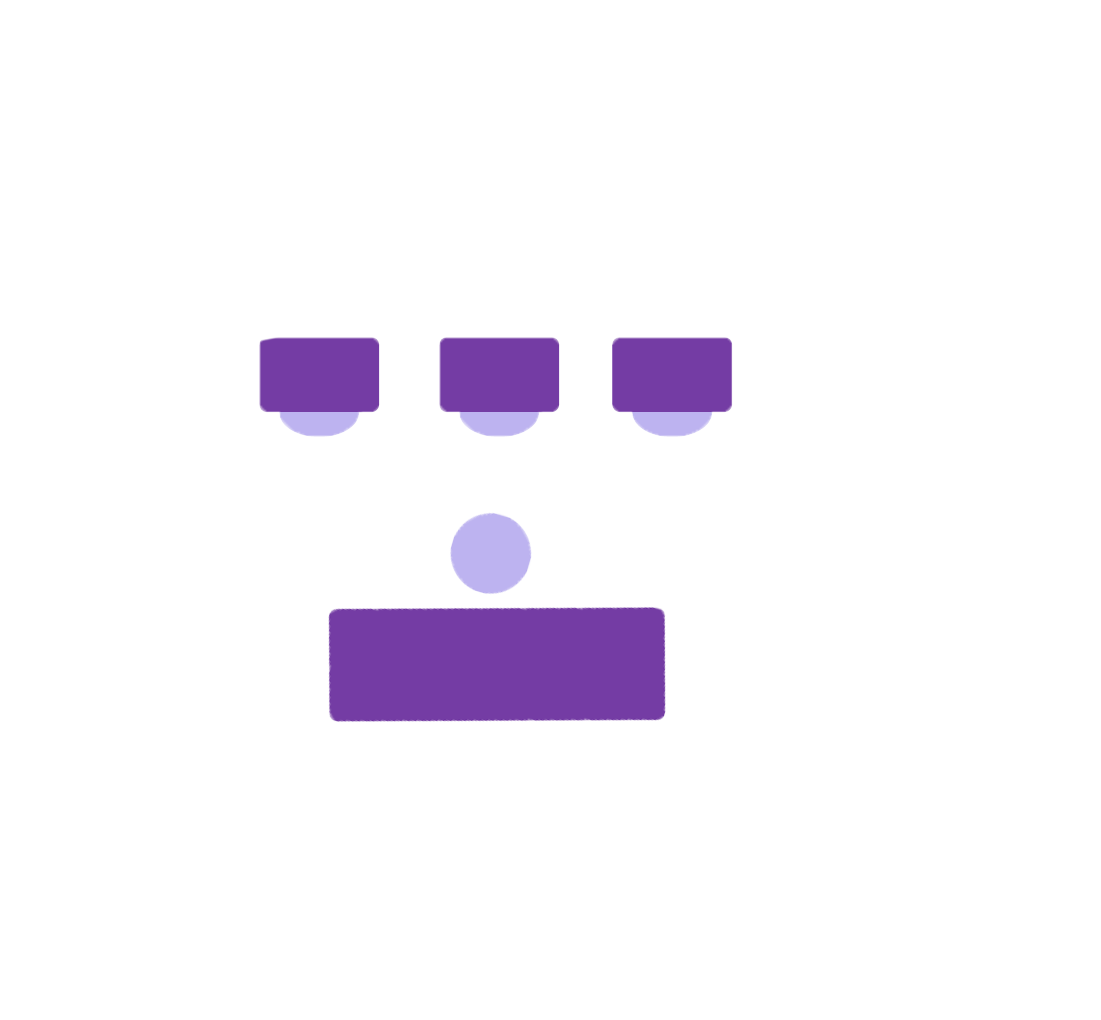 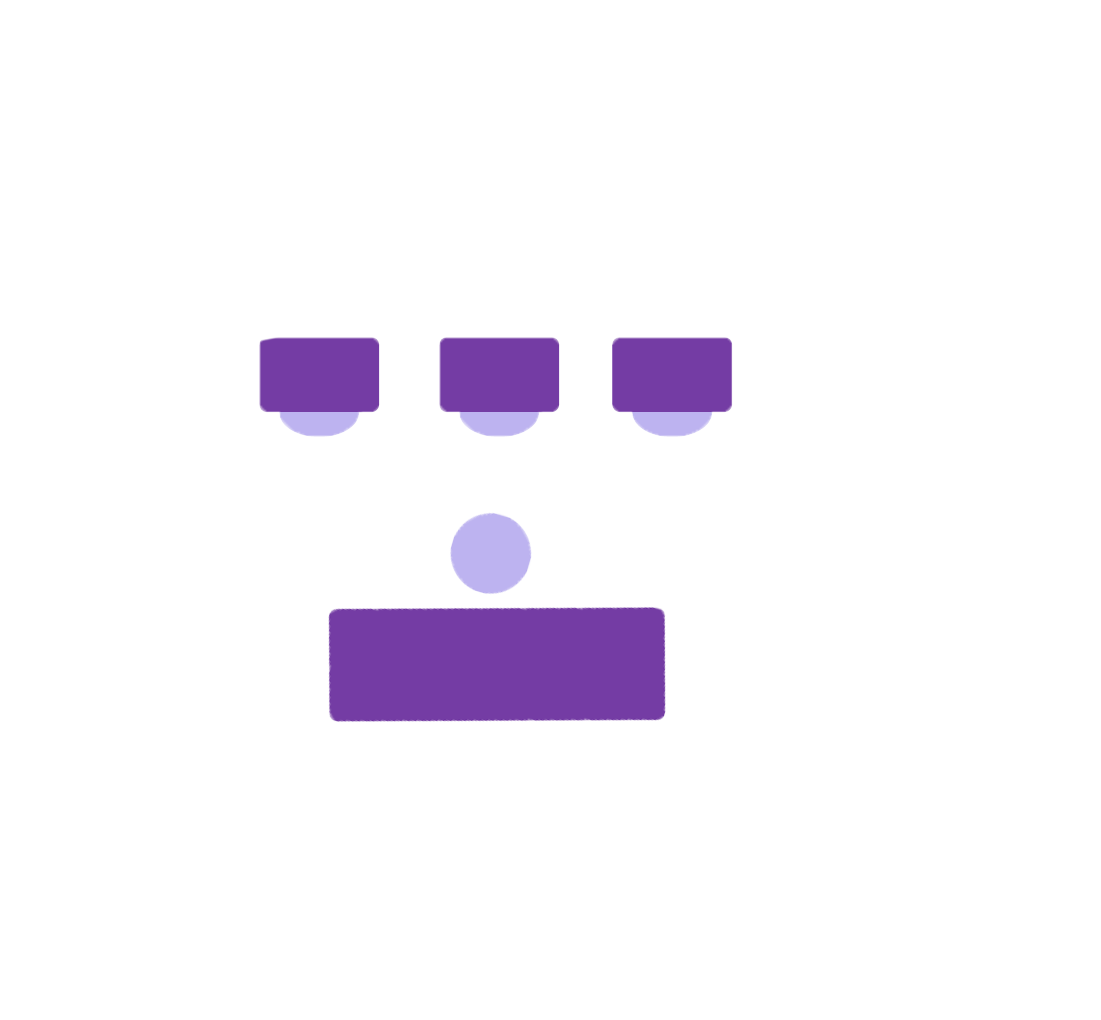 29.5’
[Speaker Notes: 5’ x 2.5’ tables (8)]
FJS
120

32.5’ x 17’
A = 553 sq ft

CAPACITY
12
17’
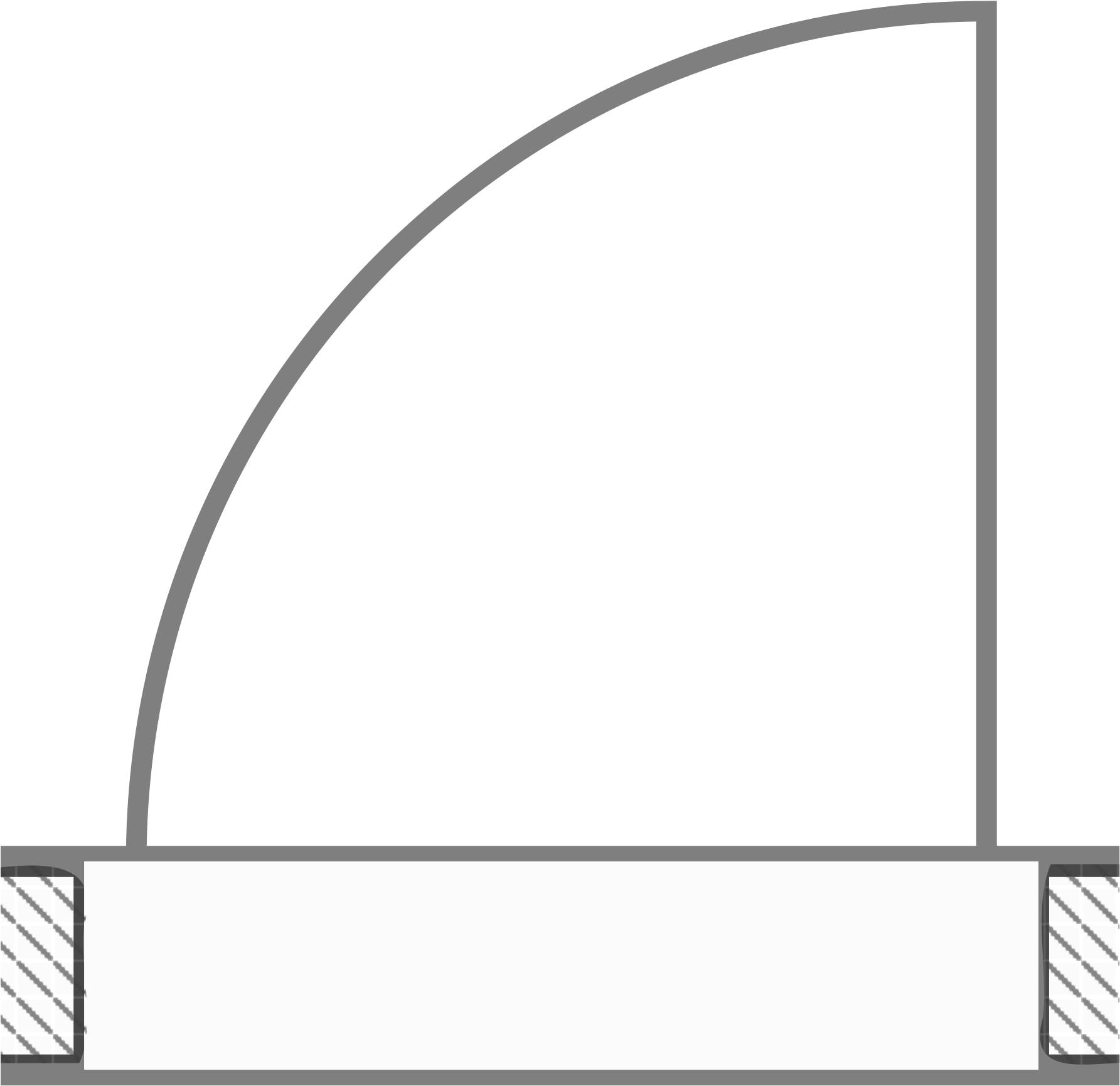 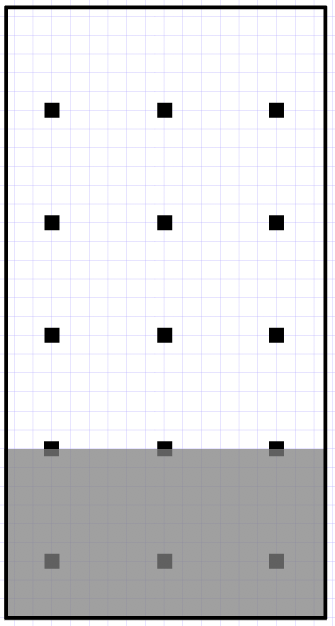 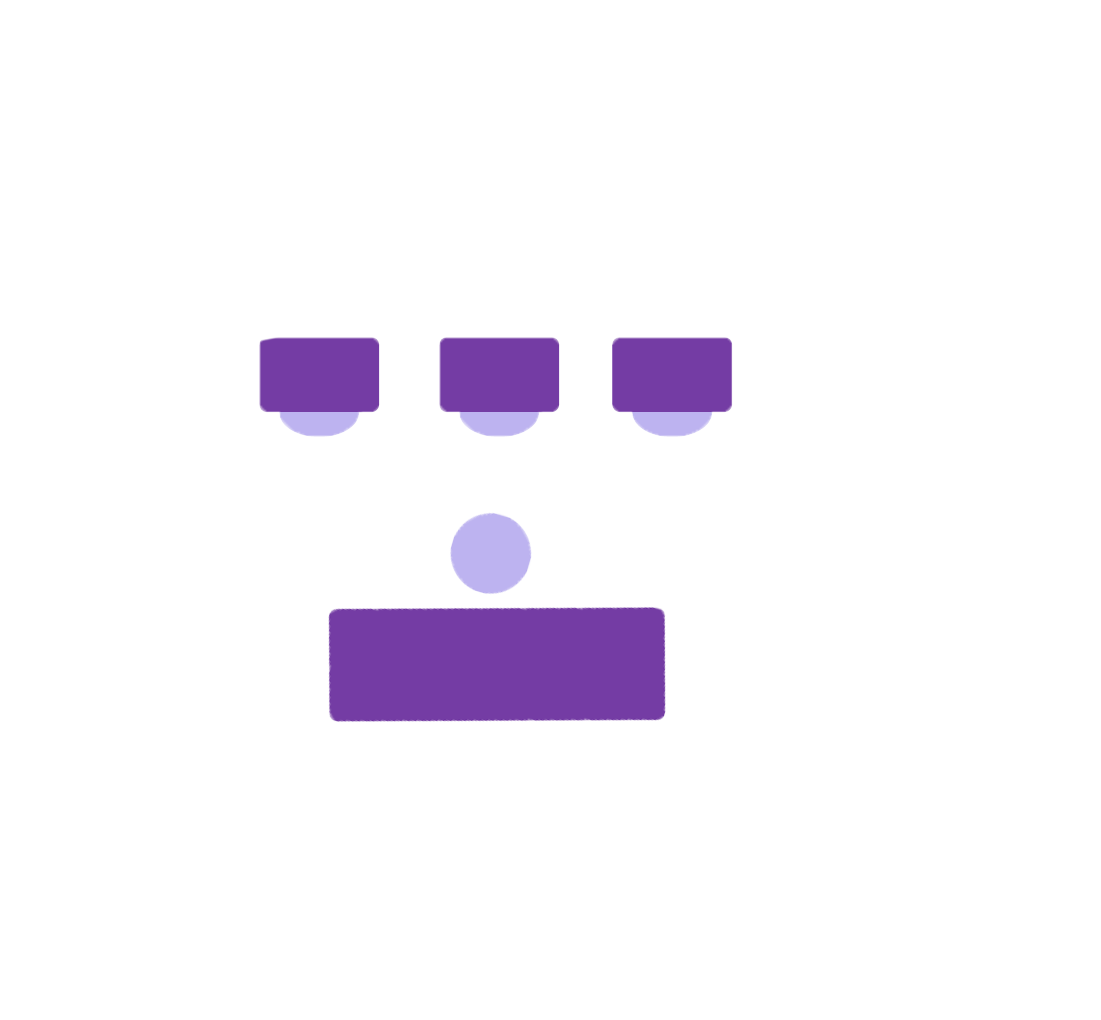 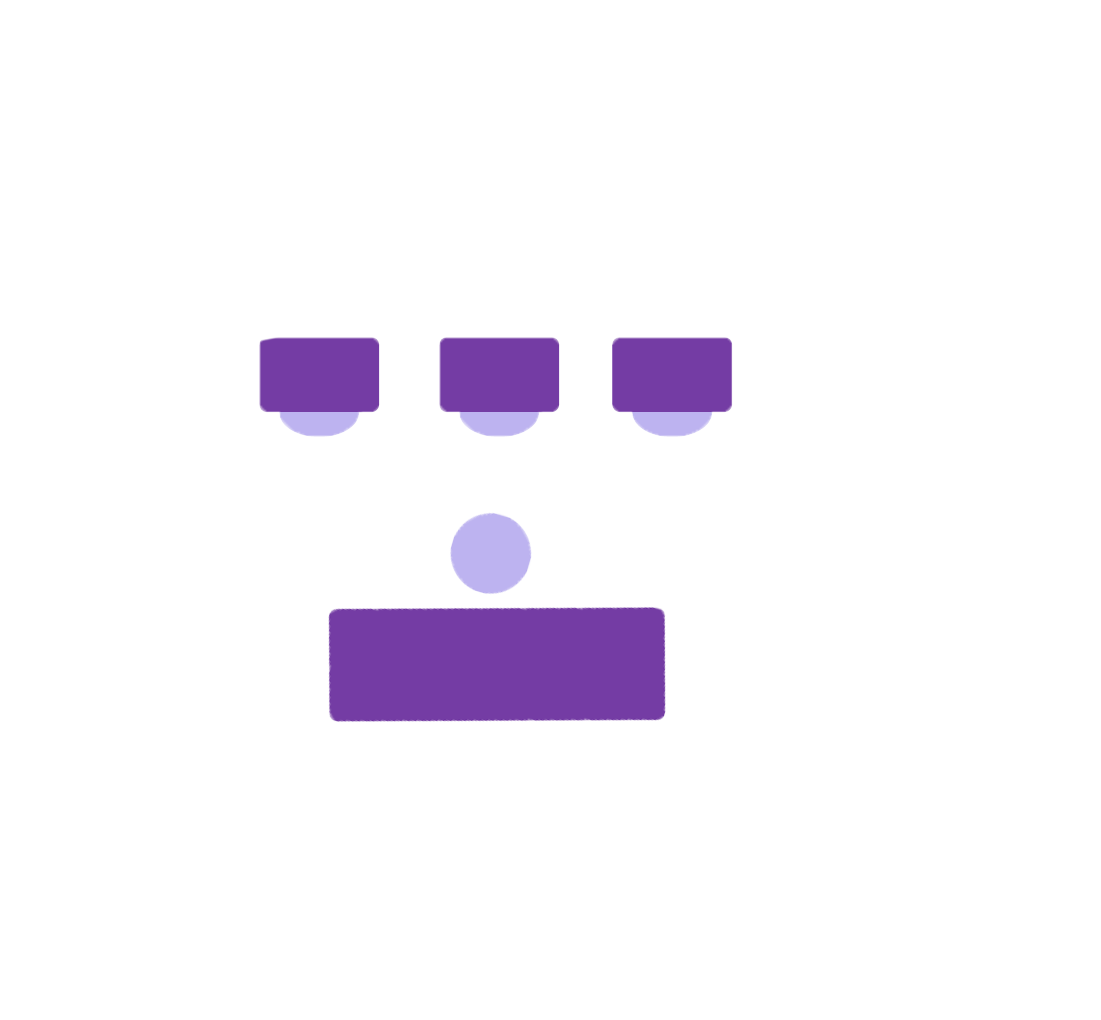 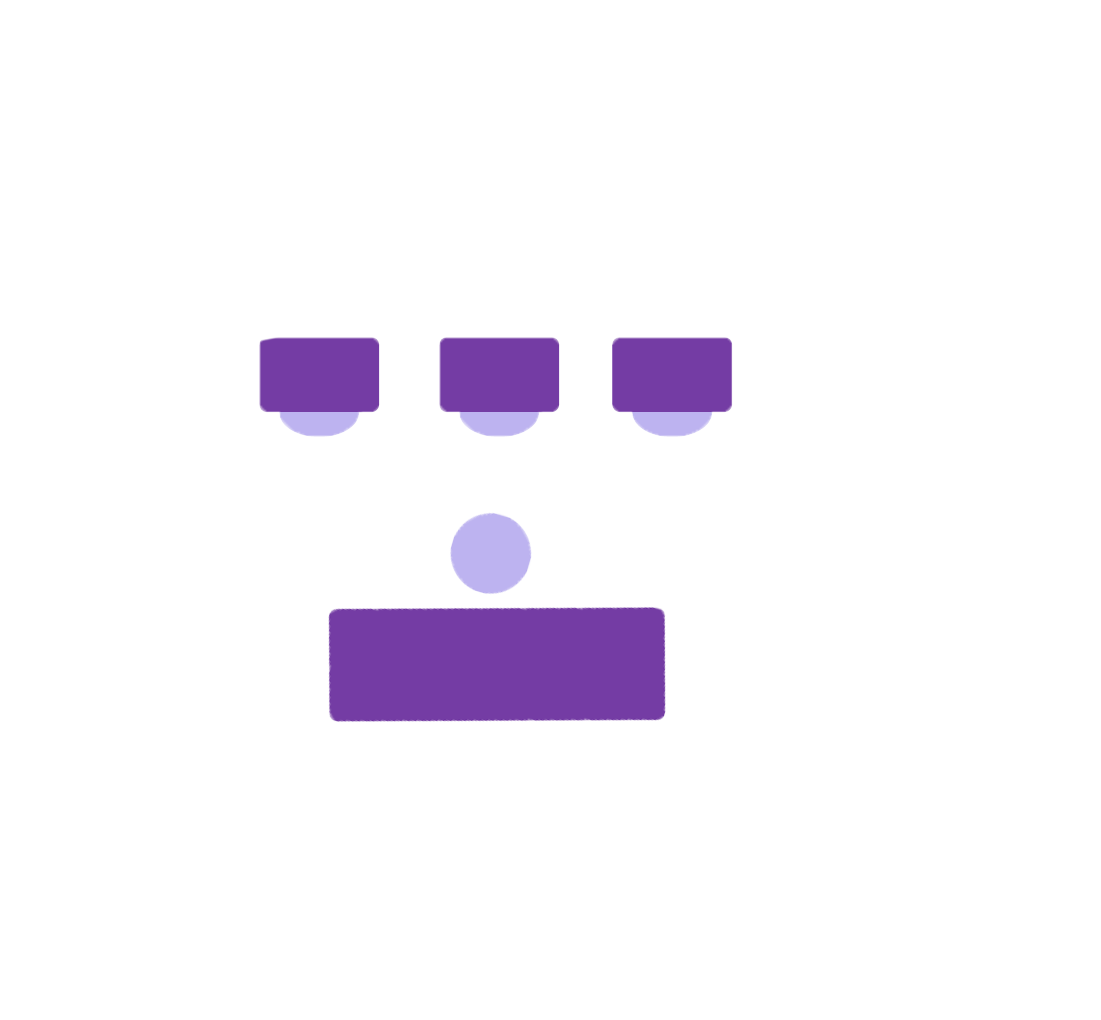 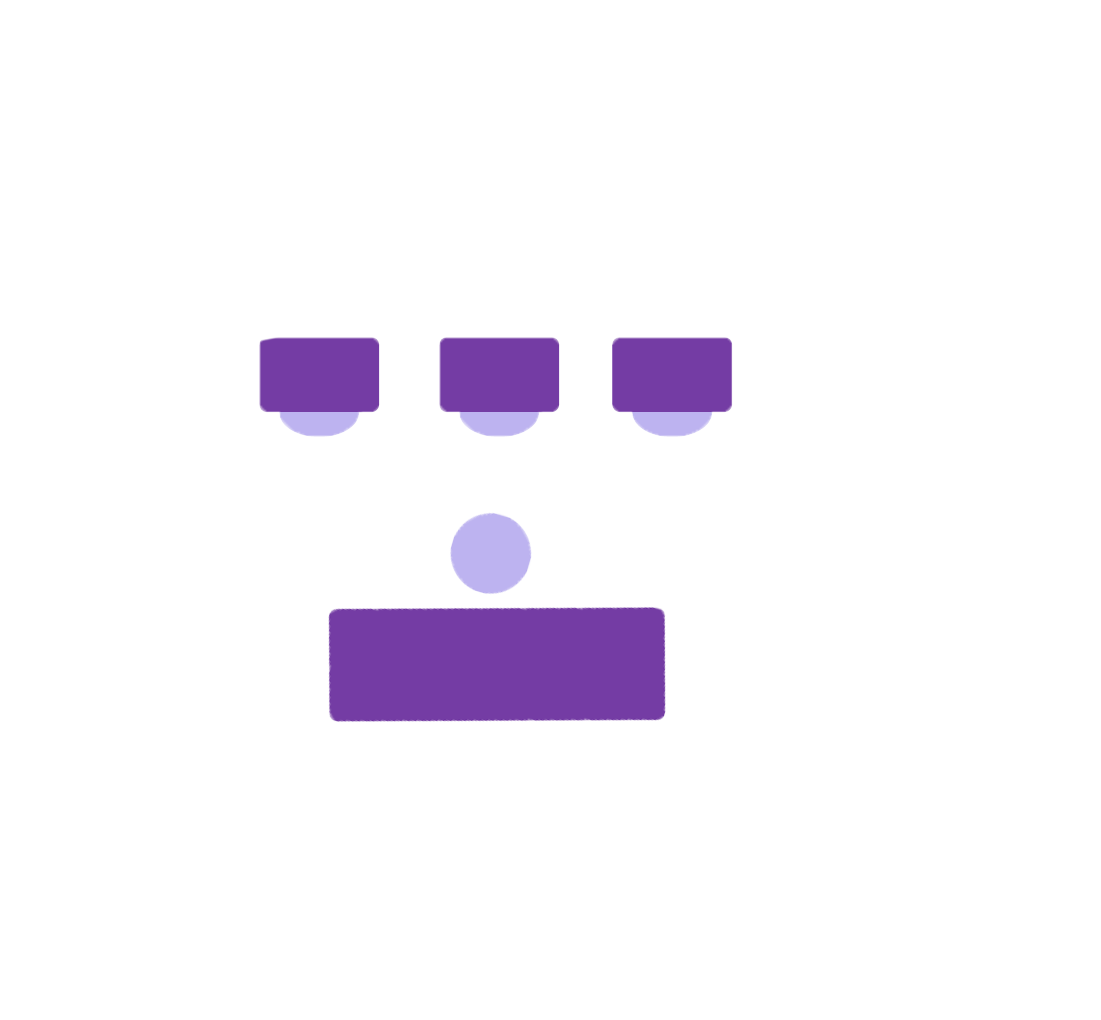 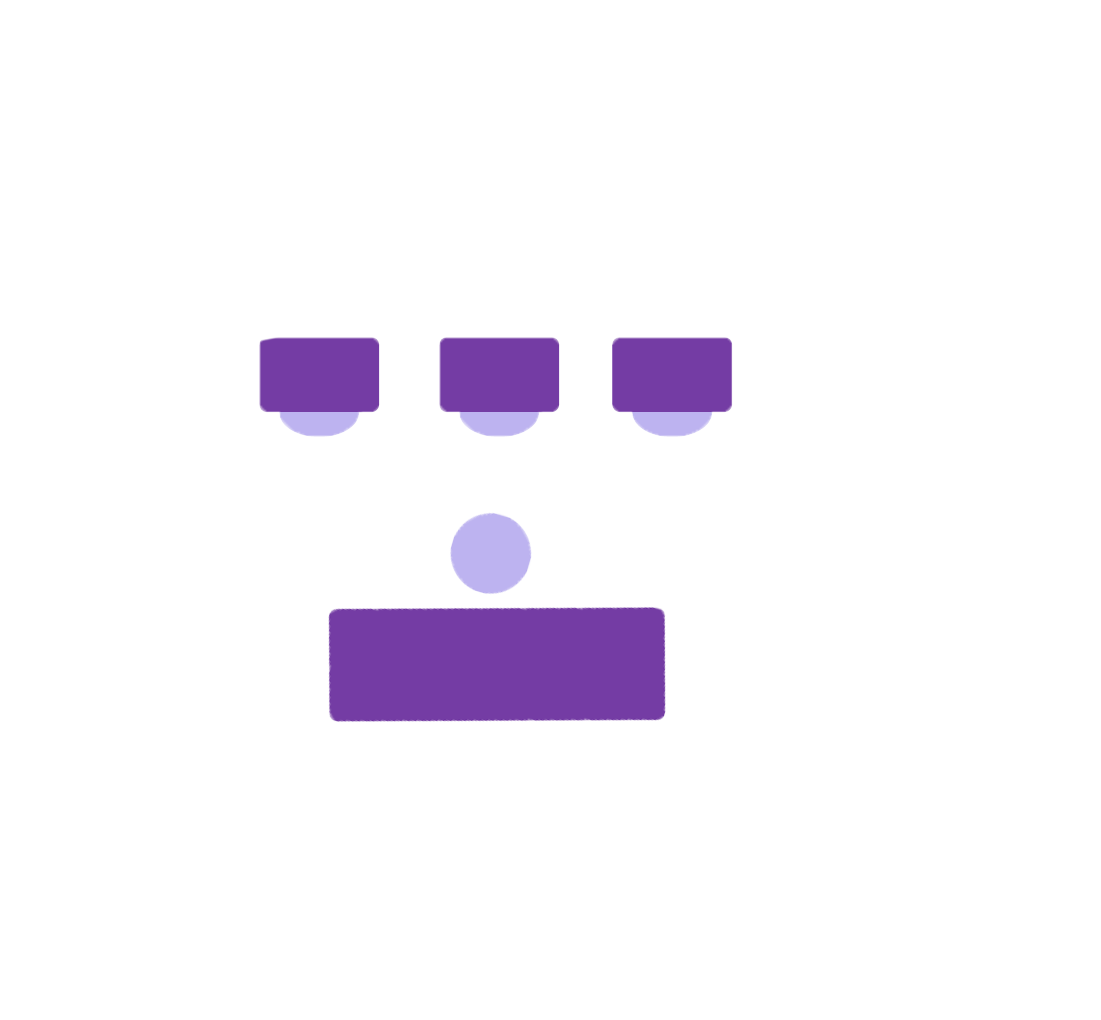 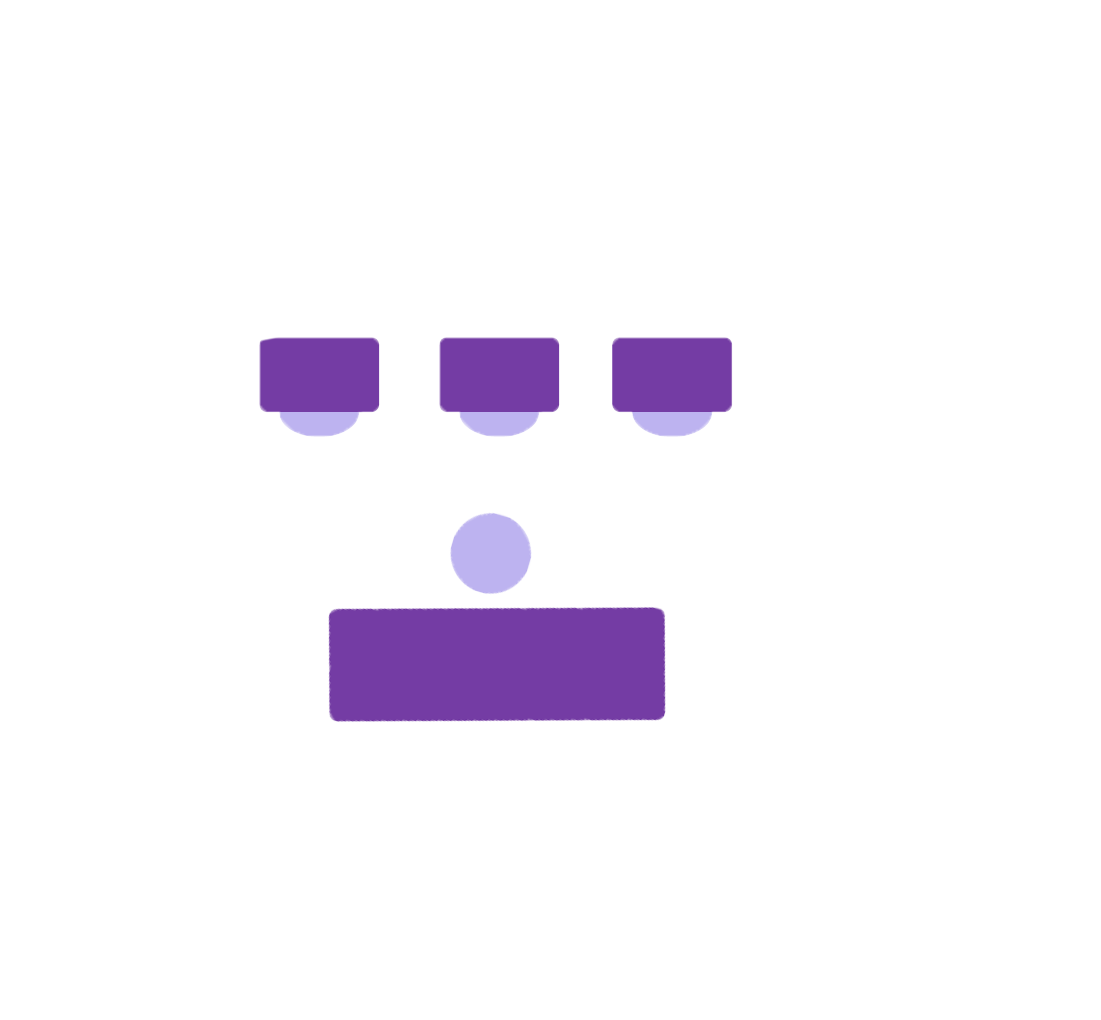 32.5’
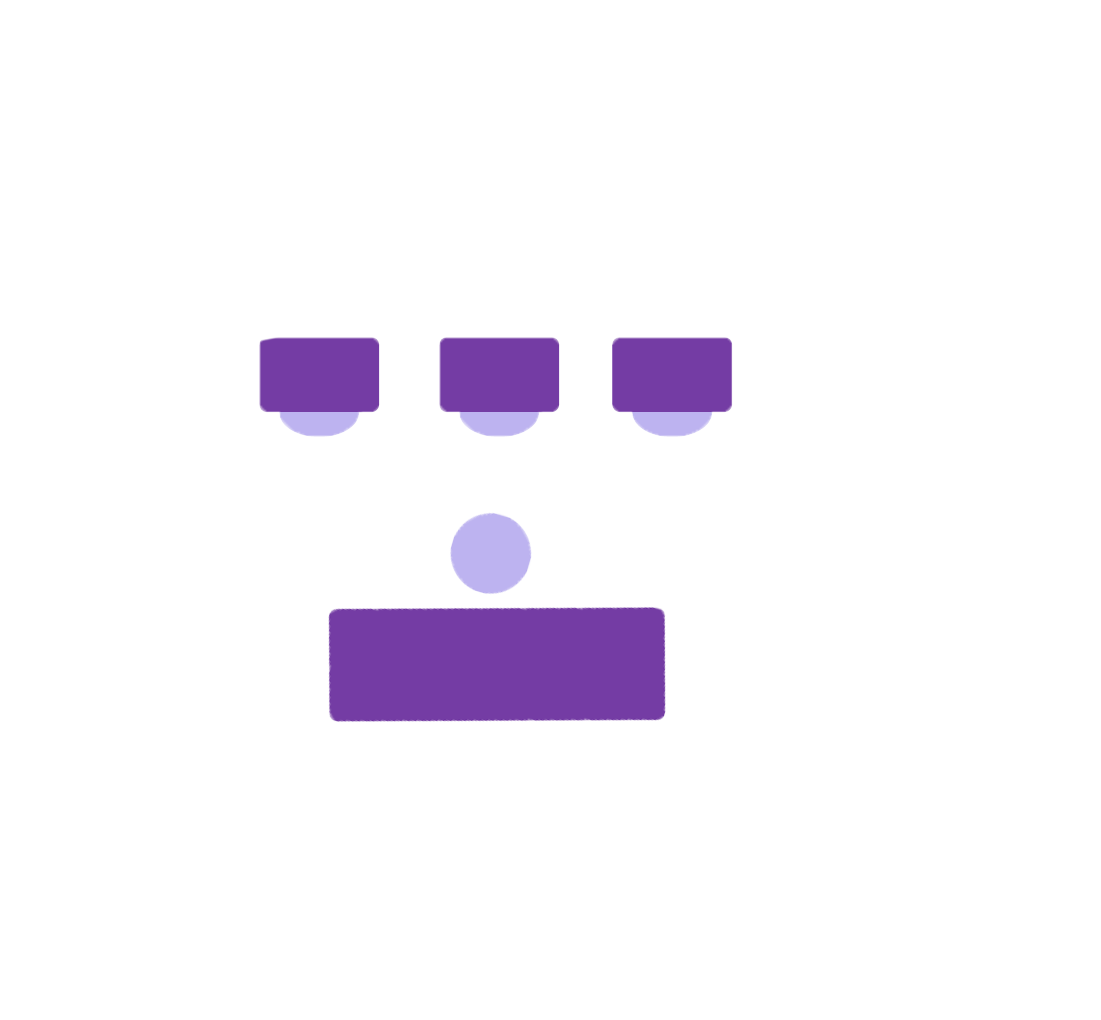 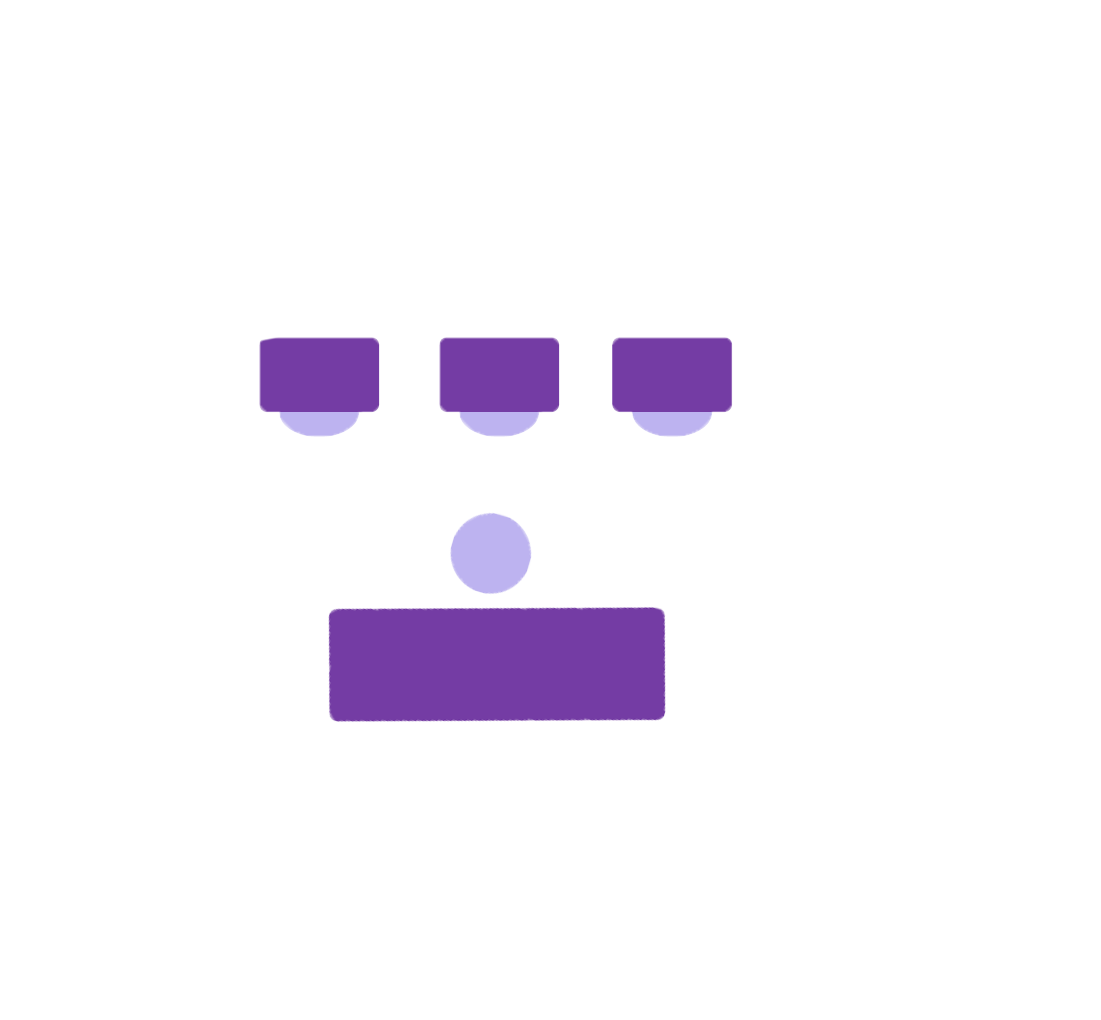 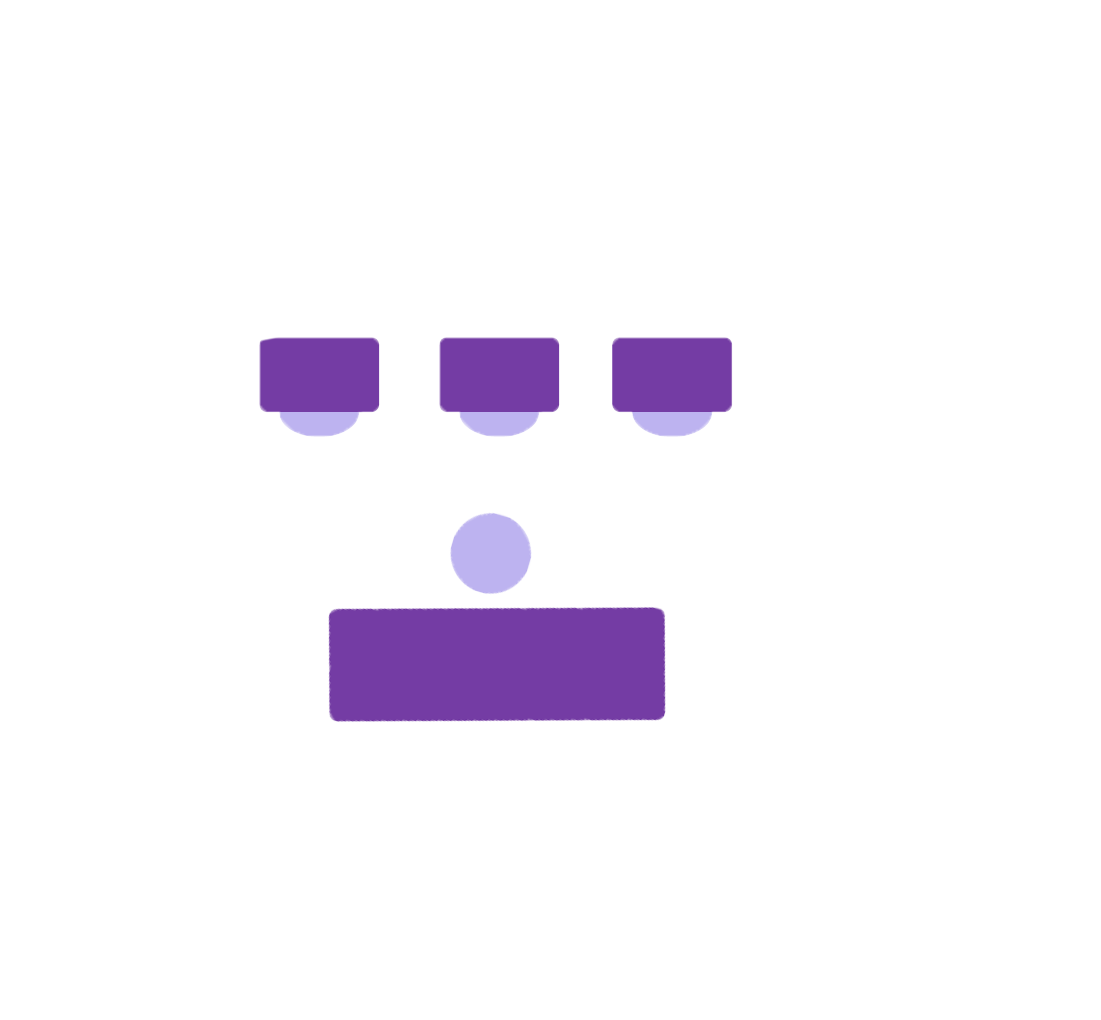 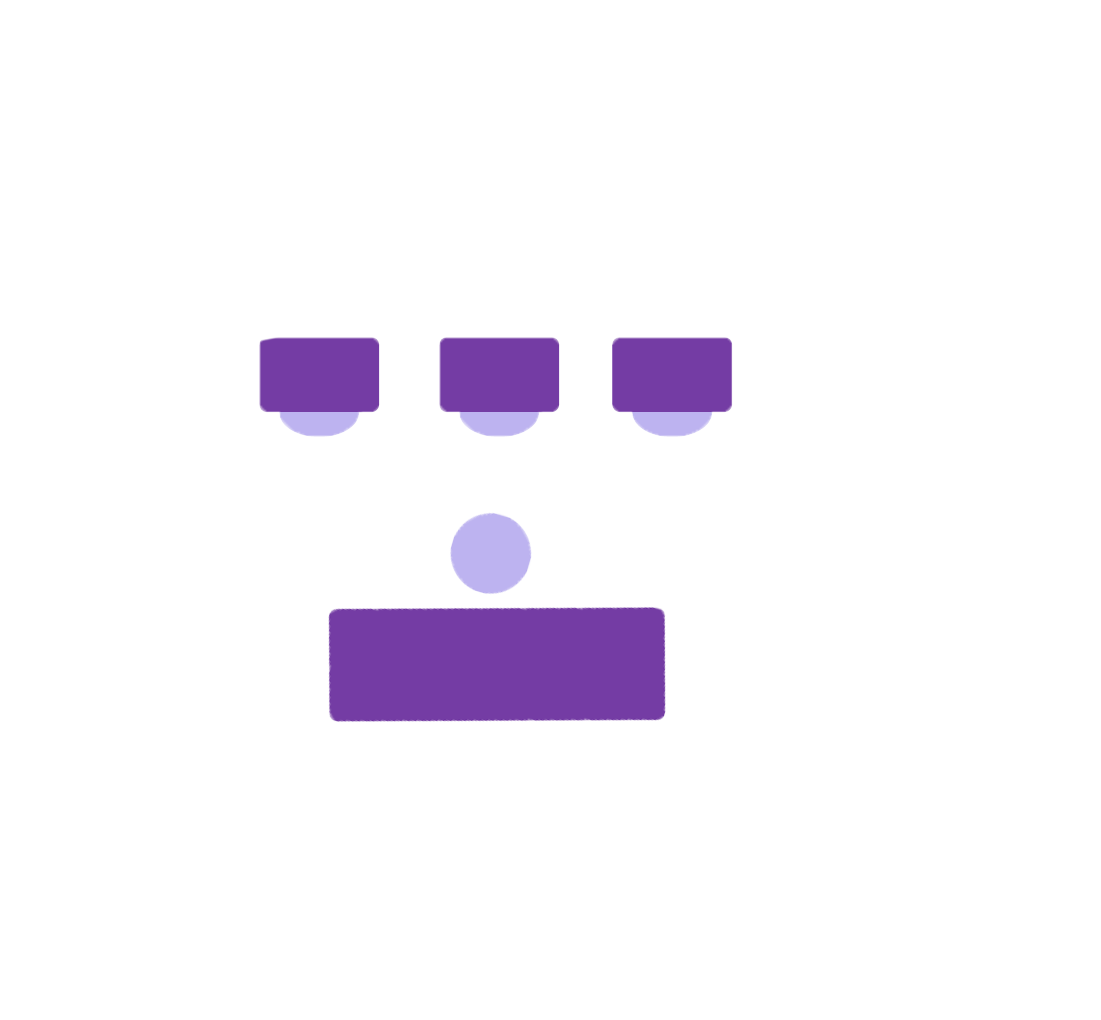 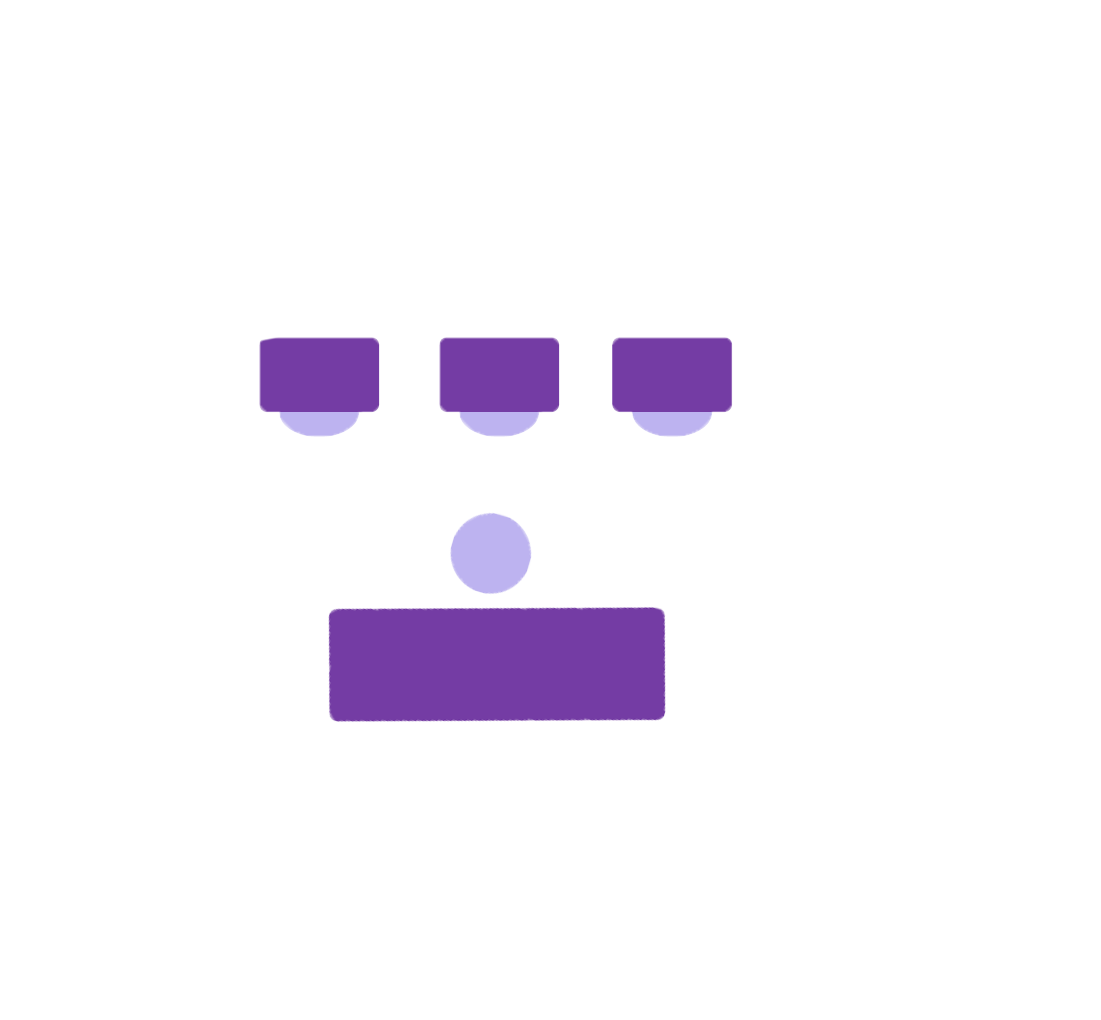 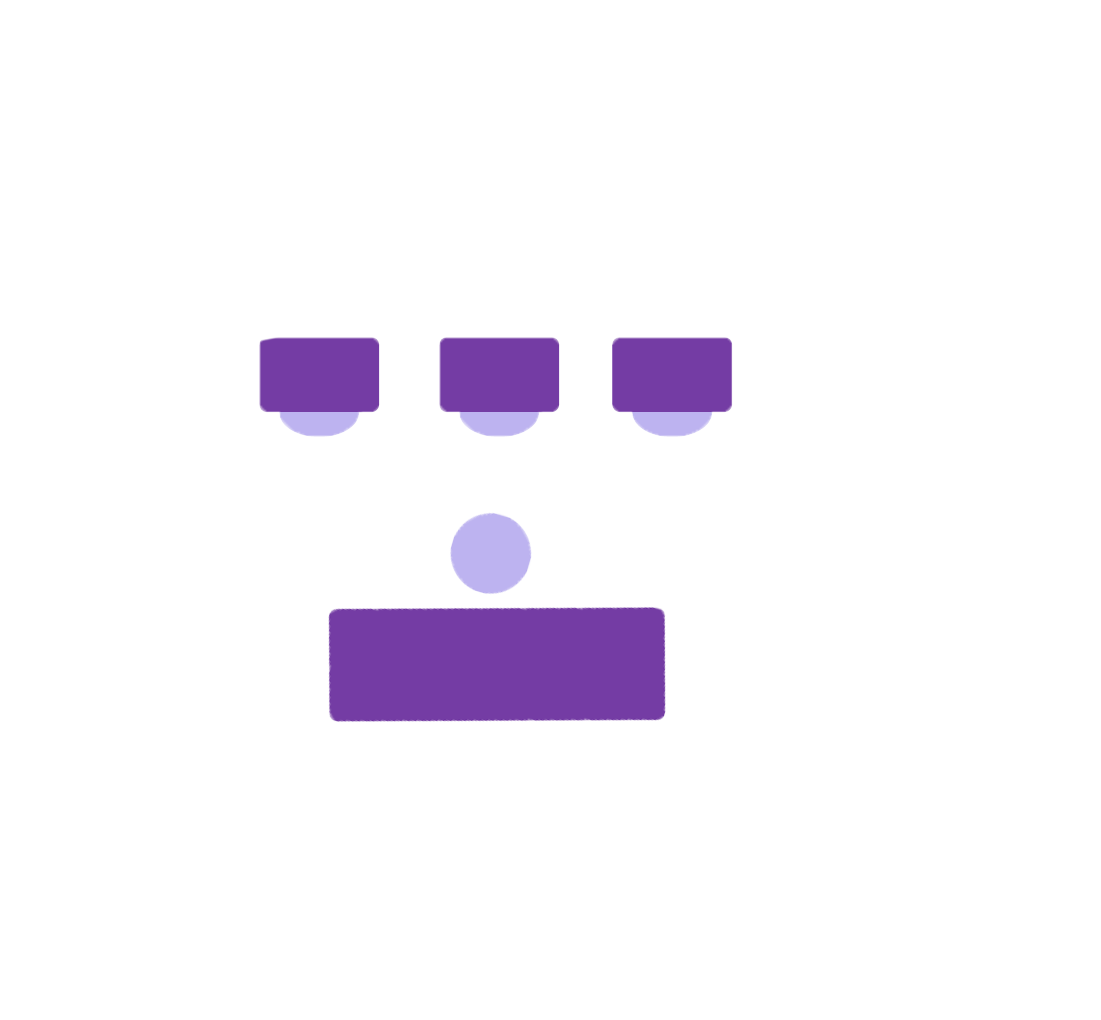 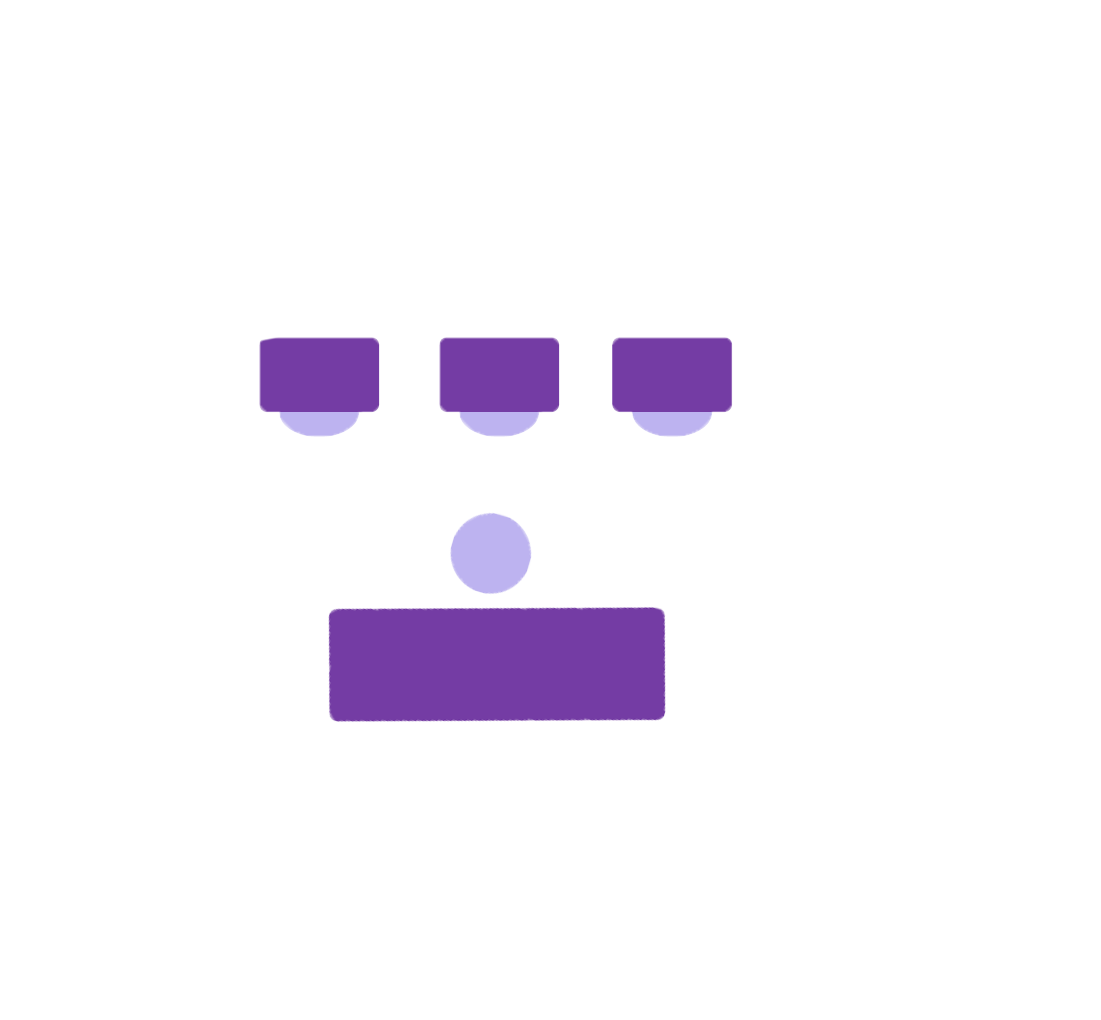 [Speaker Notes: 5’ x 2.5’ tables (8) -- move to rooms with circle tables]
FJS
148

21’ x 33’
A = 693 sq ft

CAPACITY
16
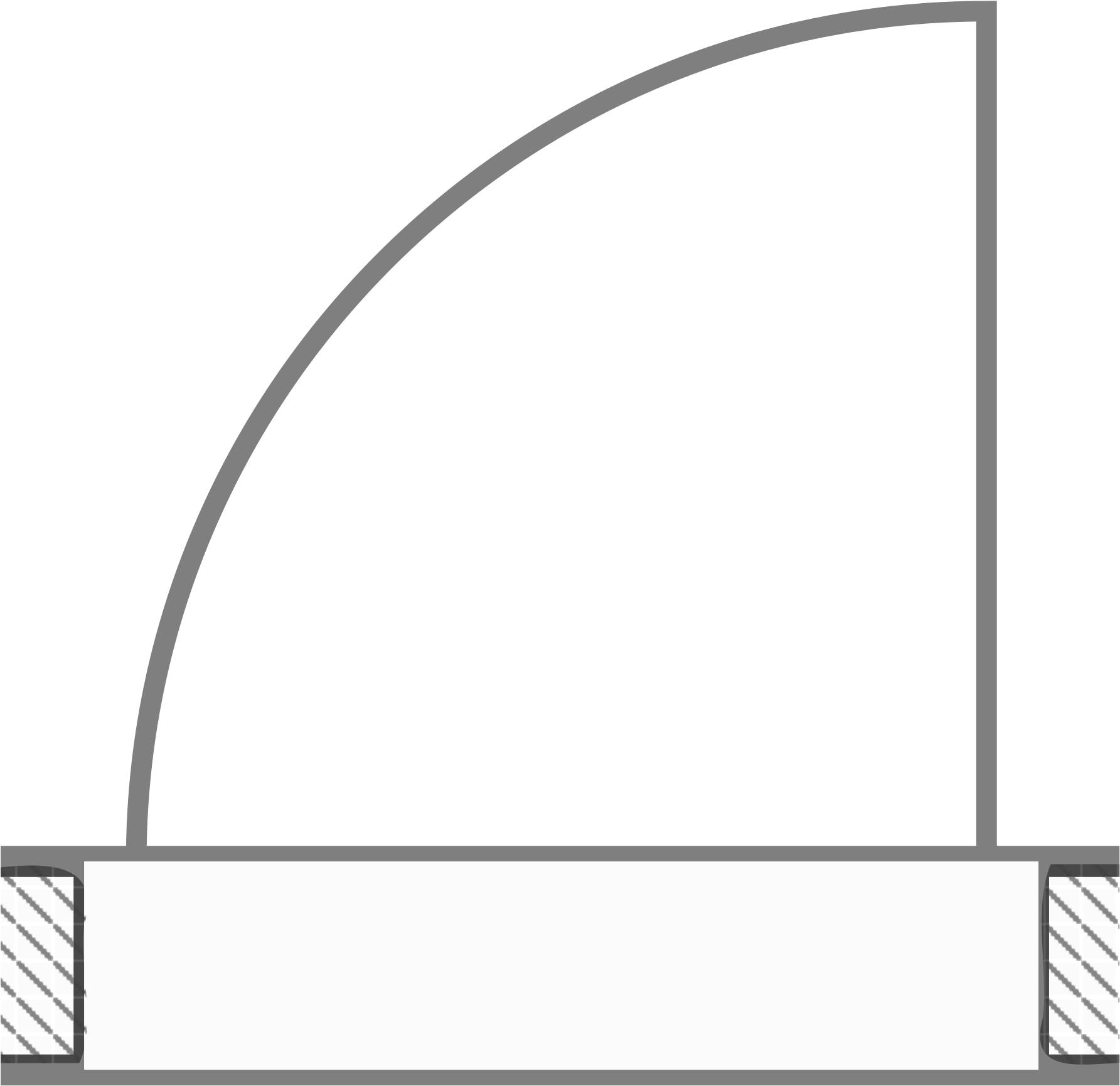 33’
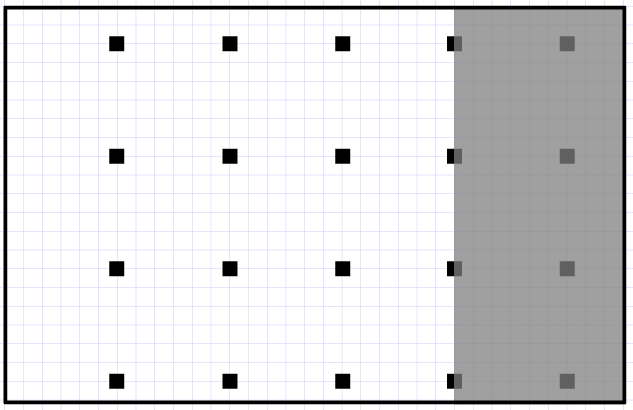 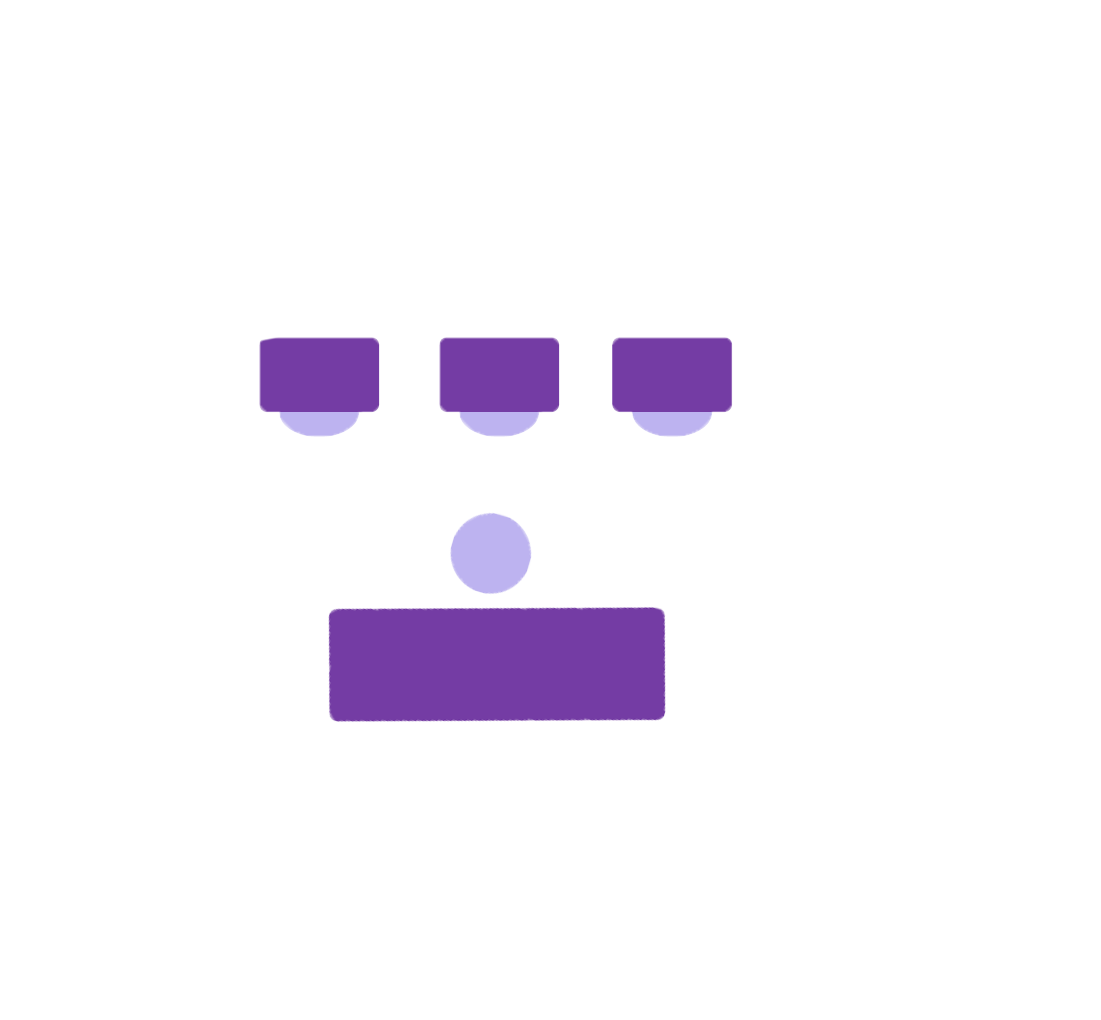 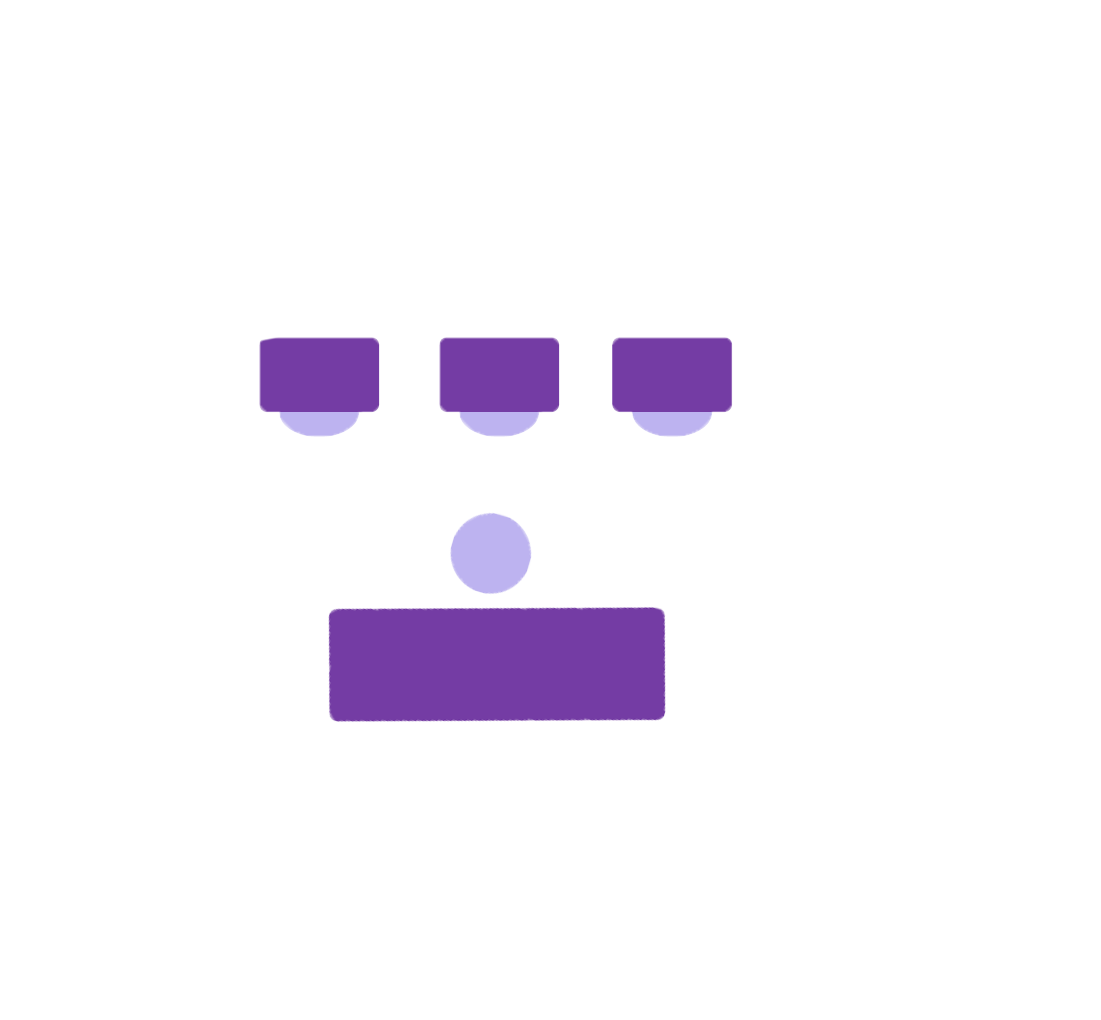 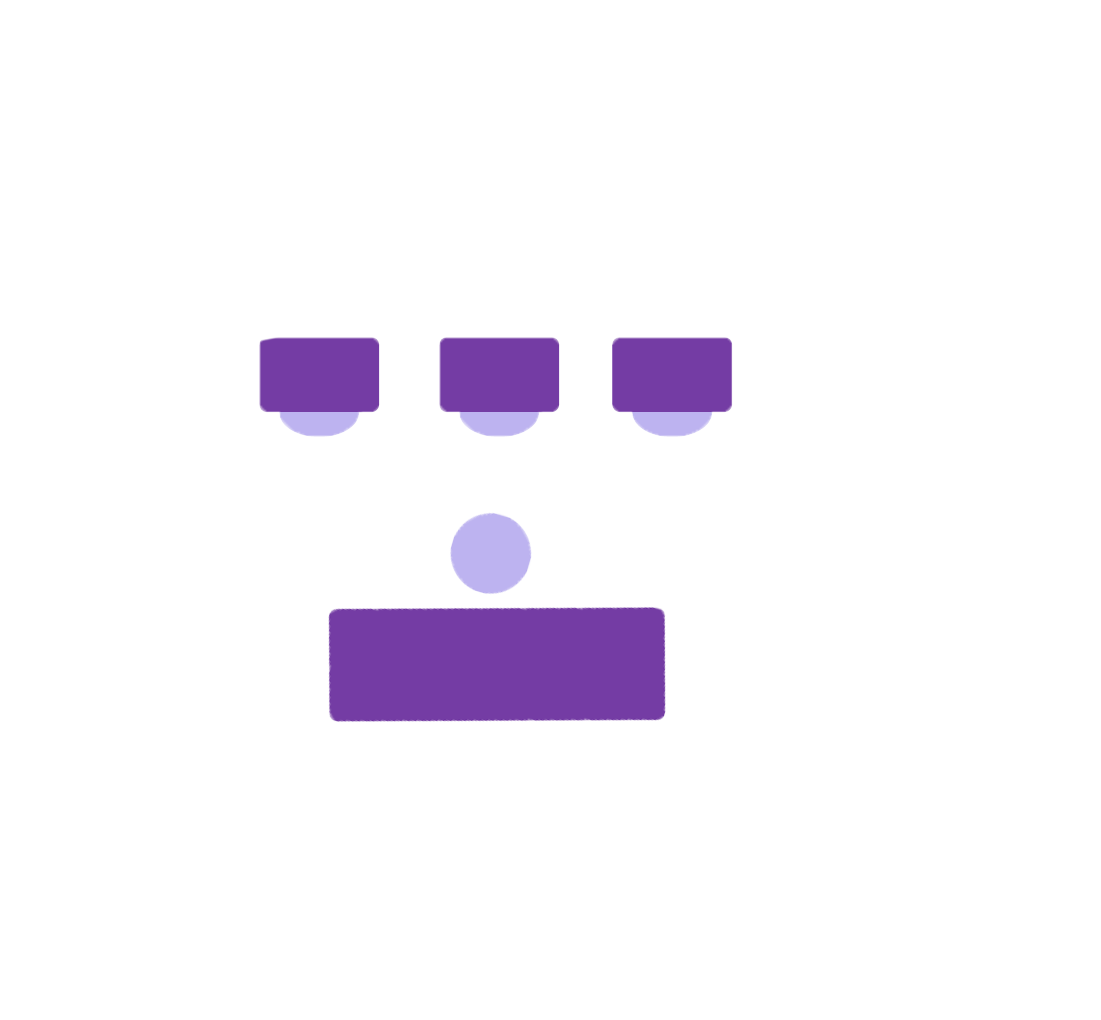 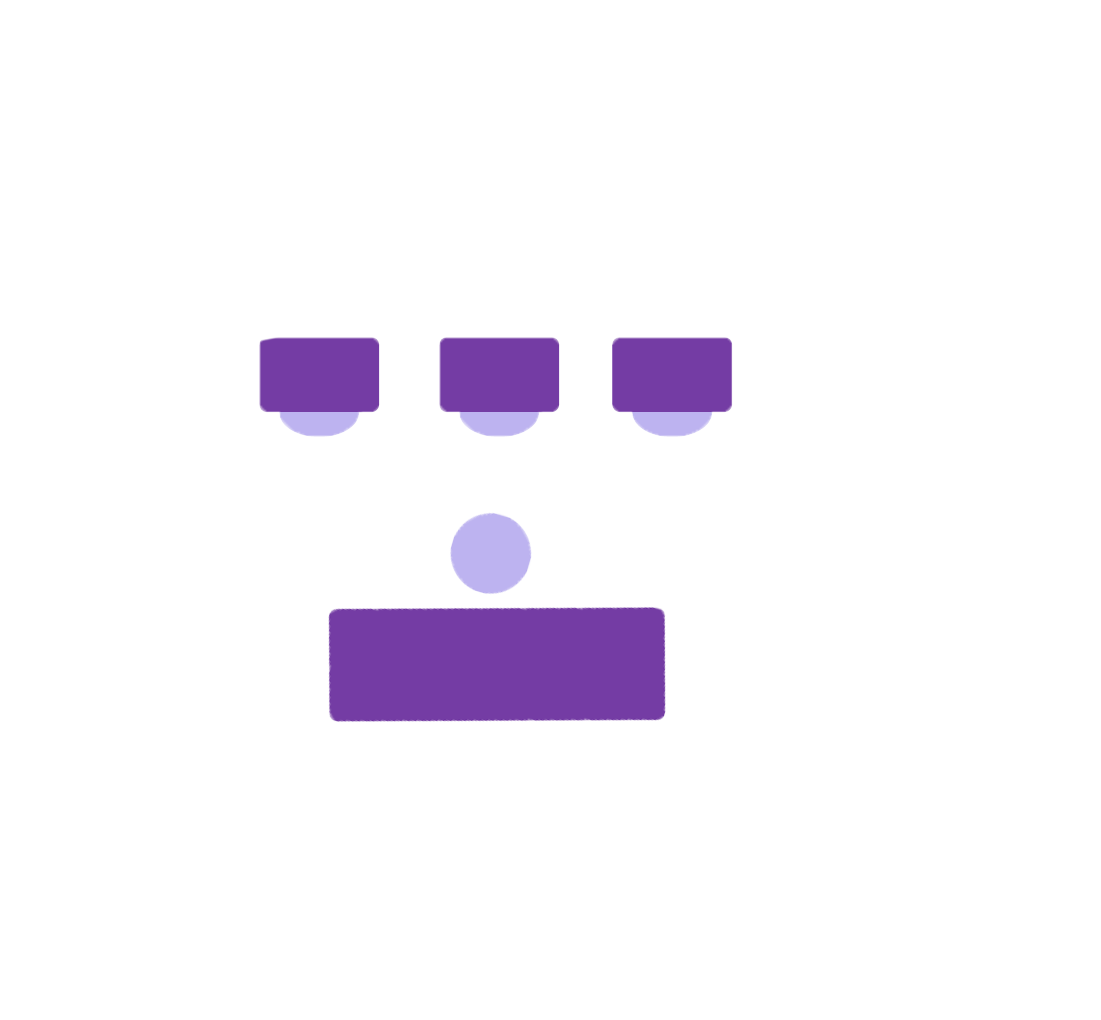 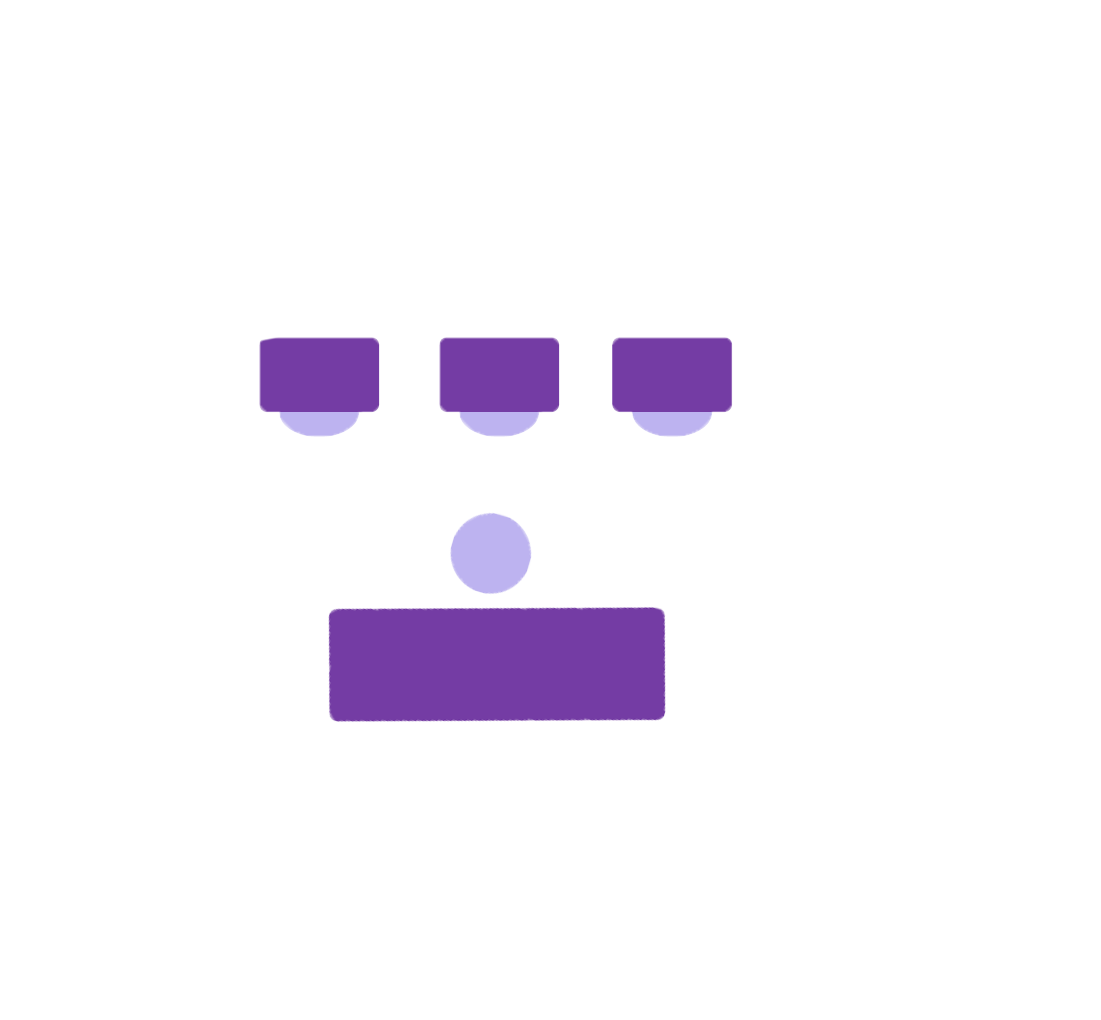 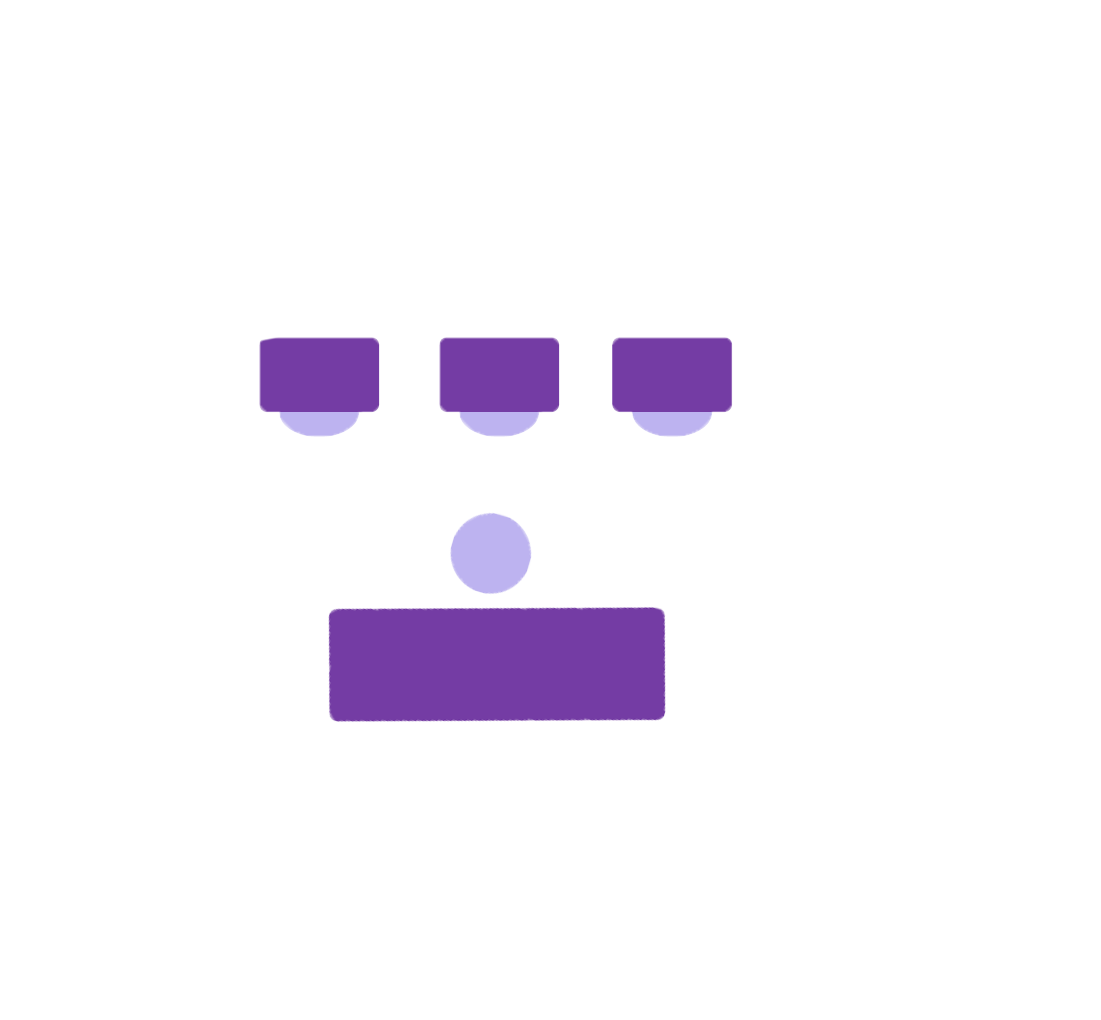 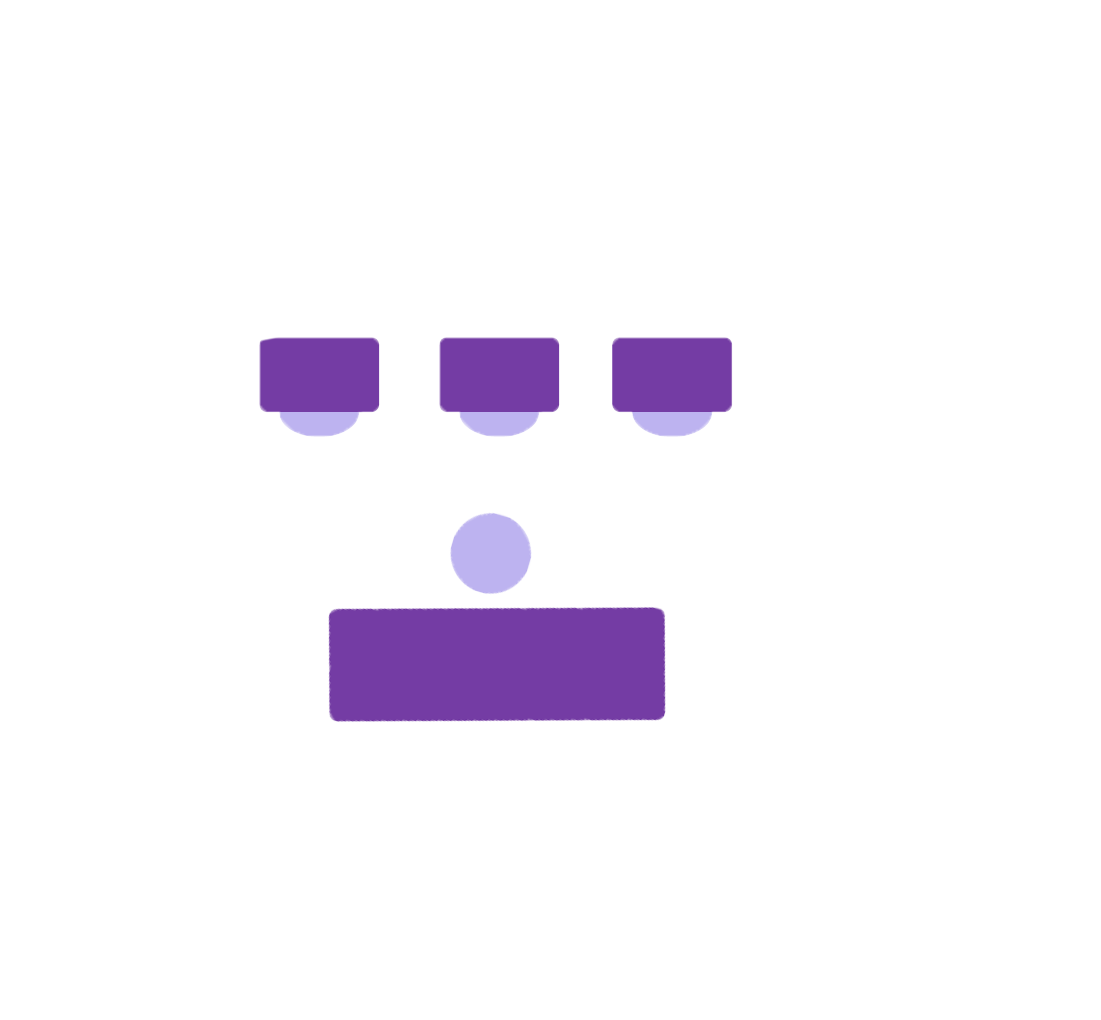 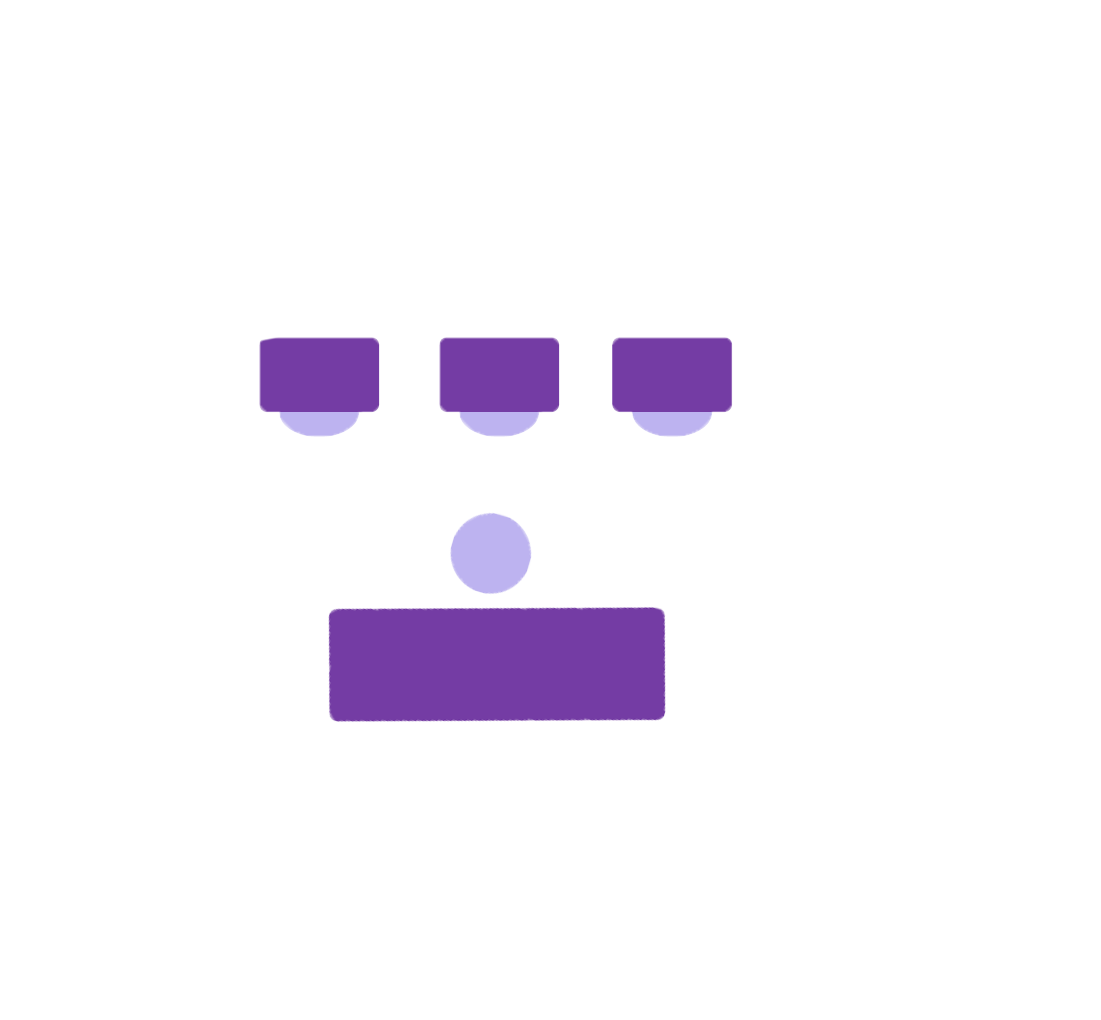 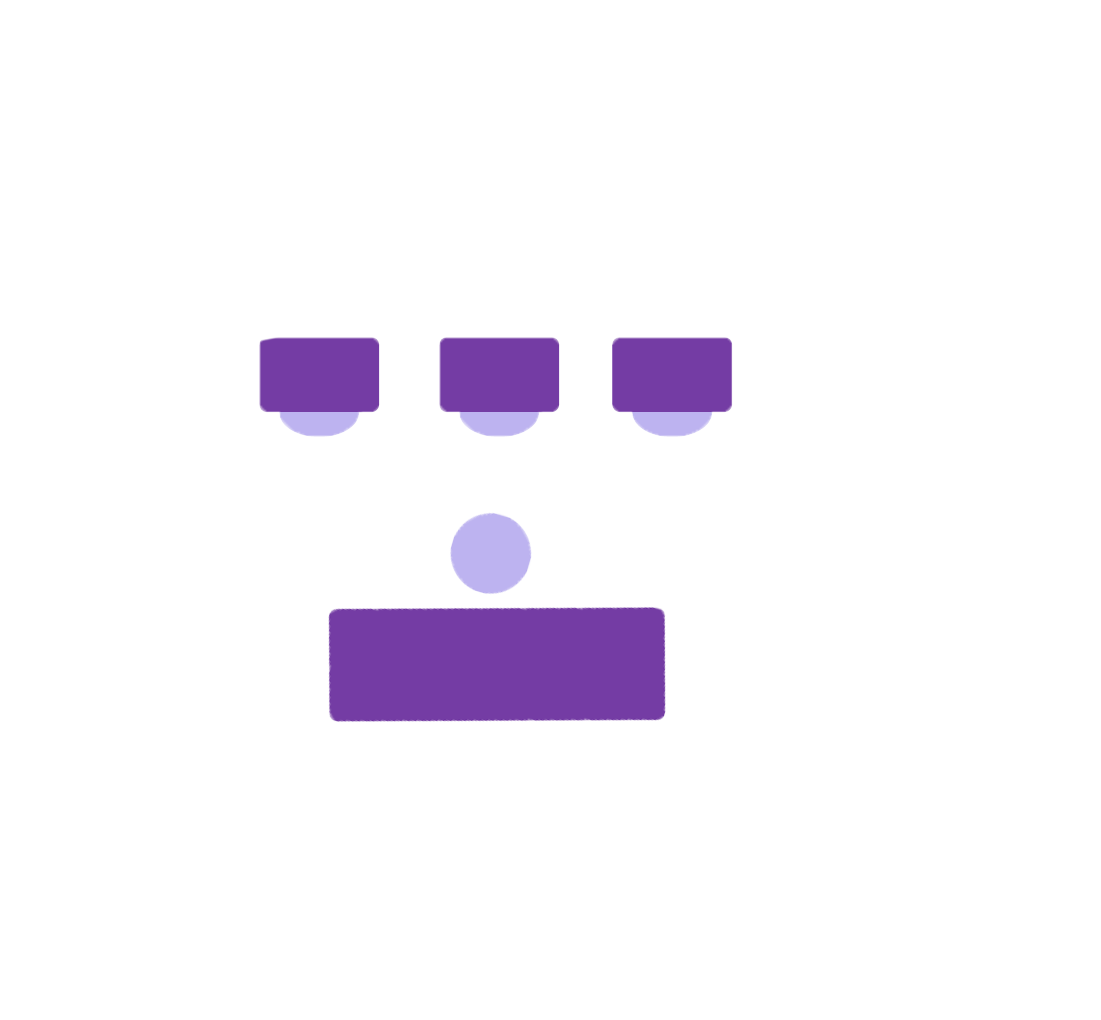 21’
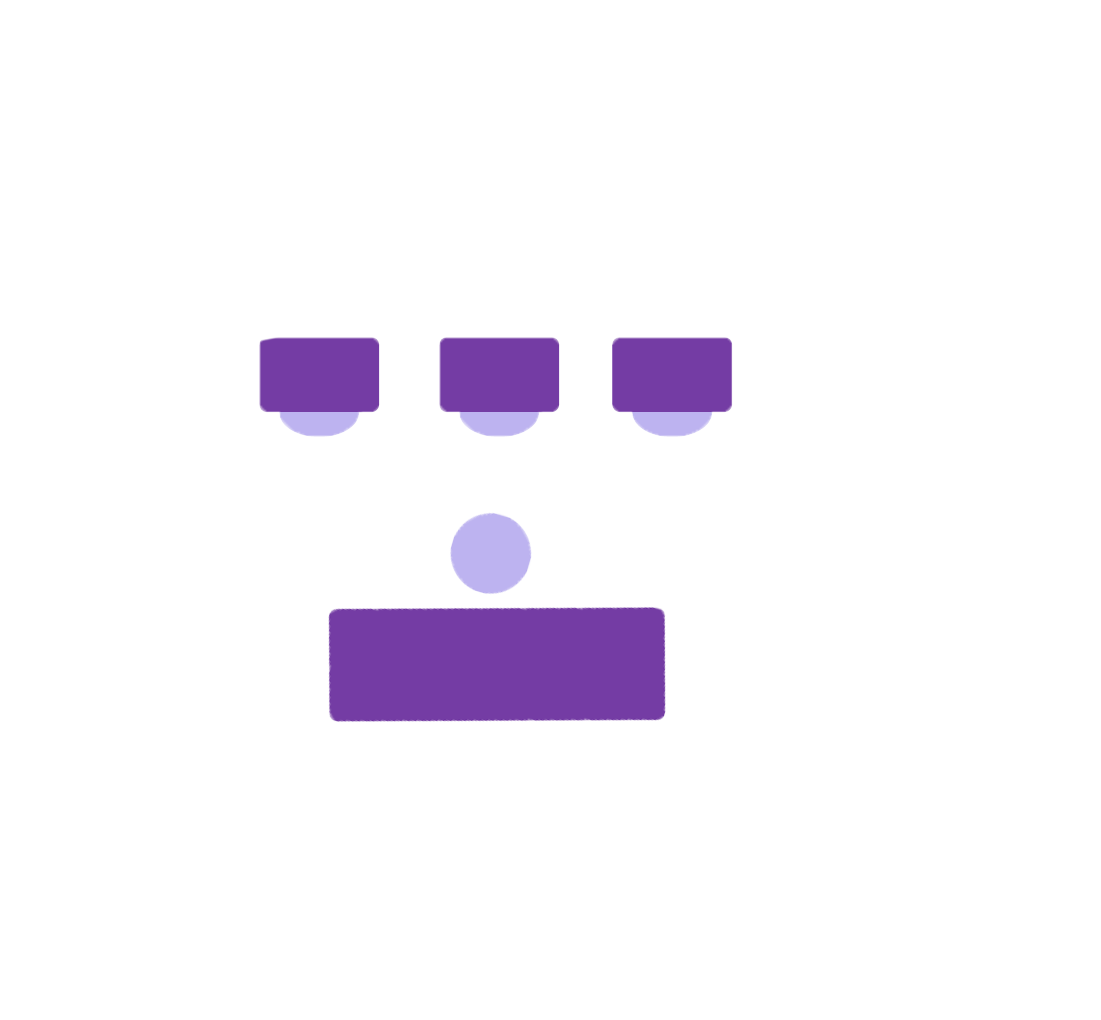 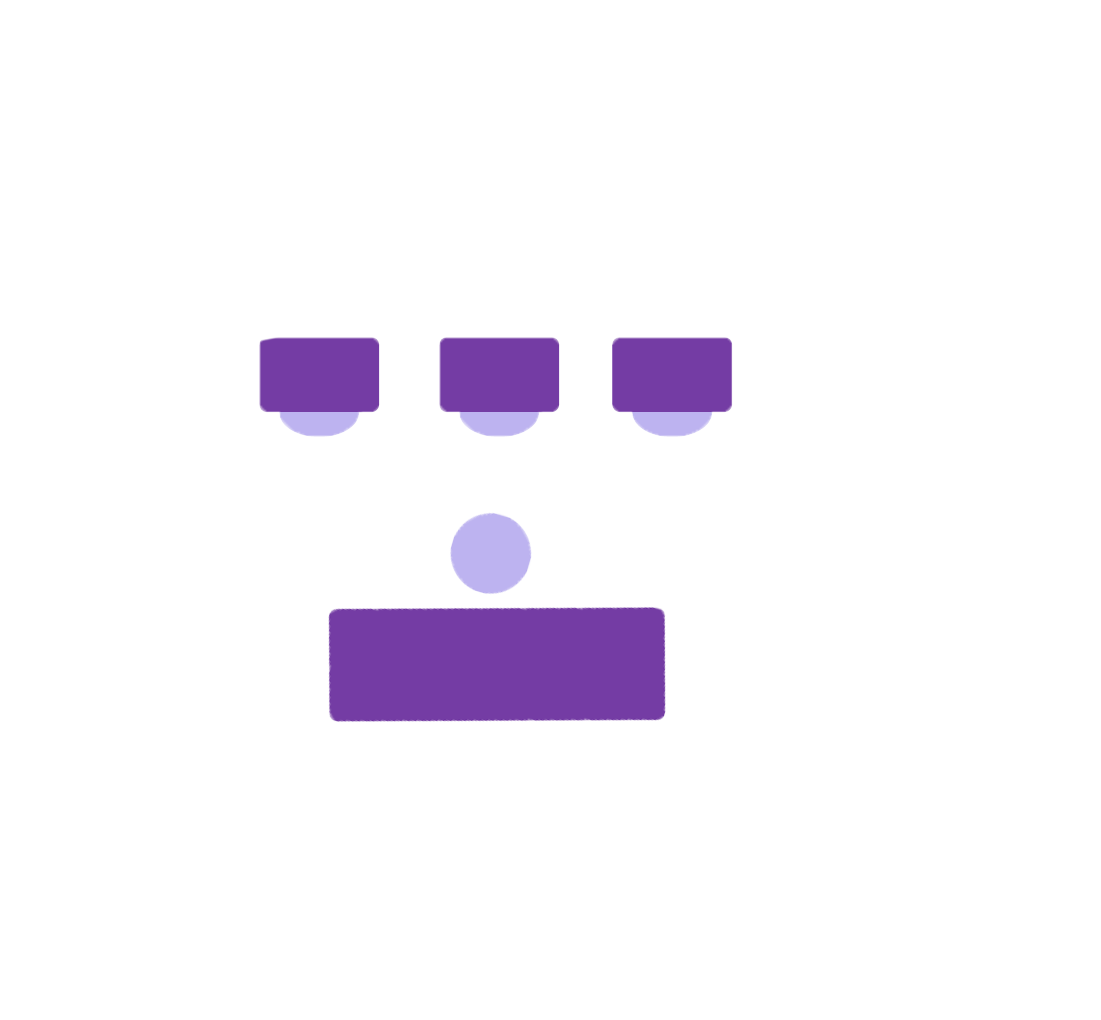 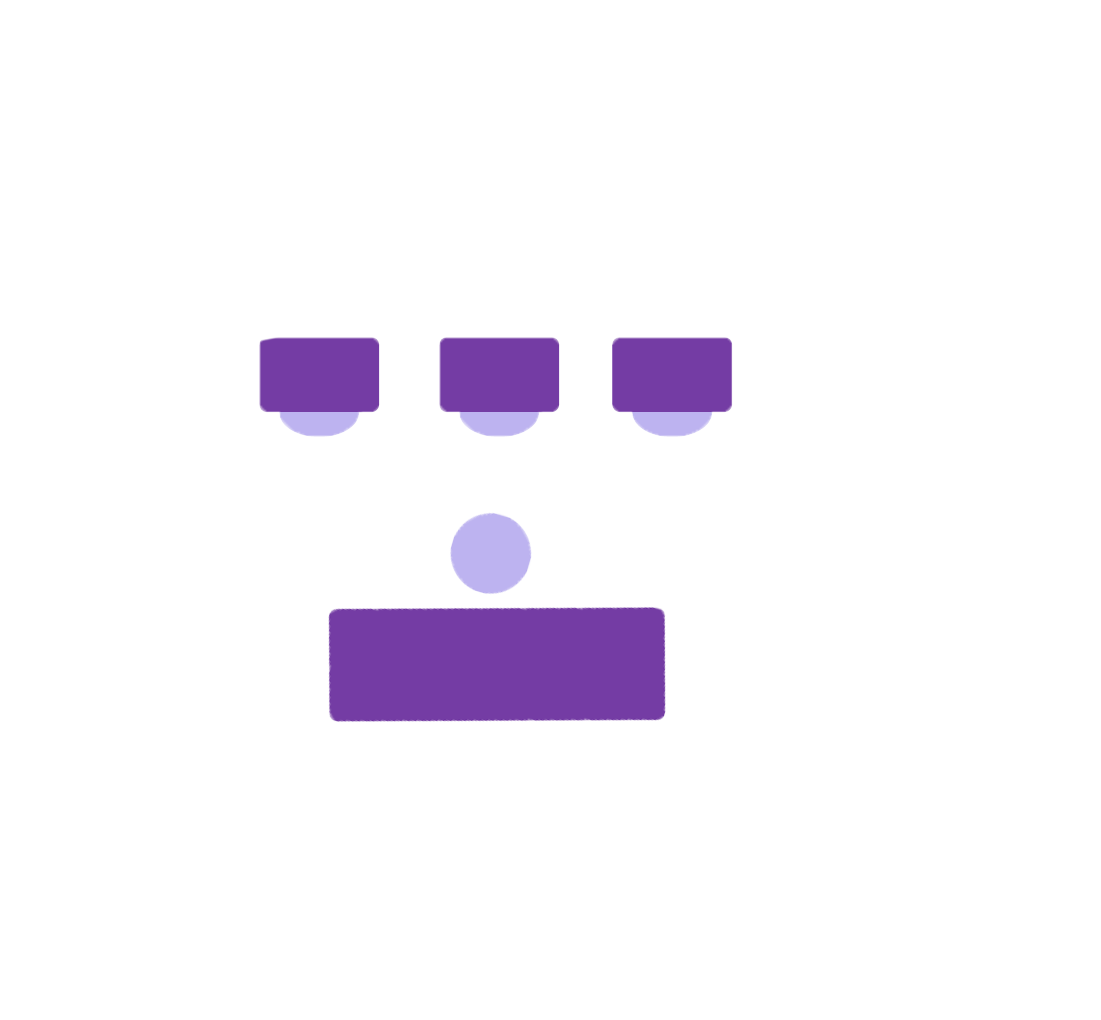 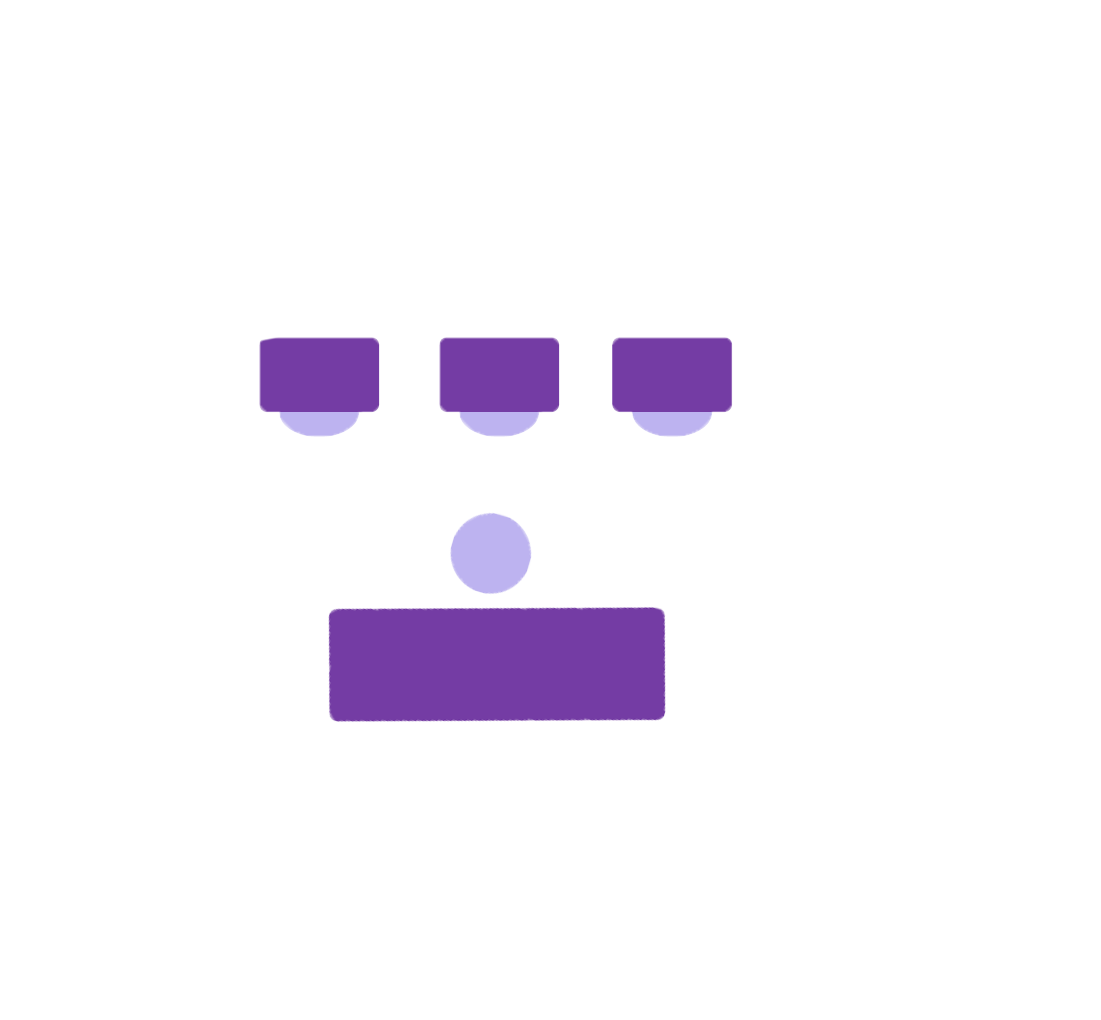 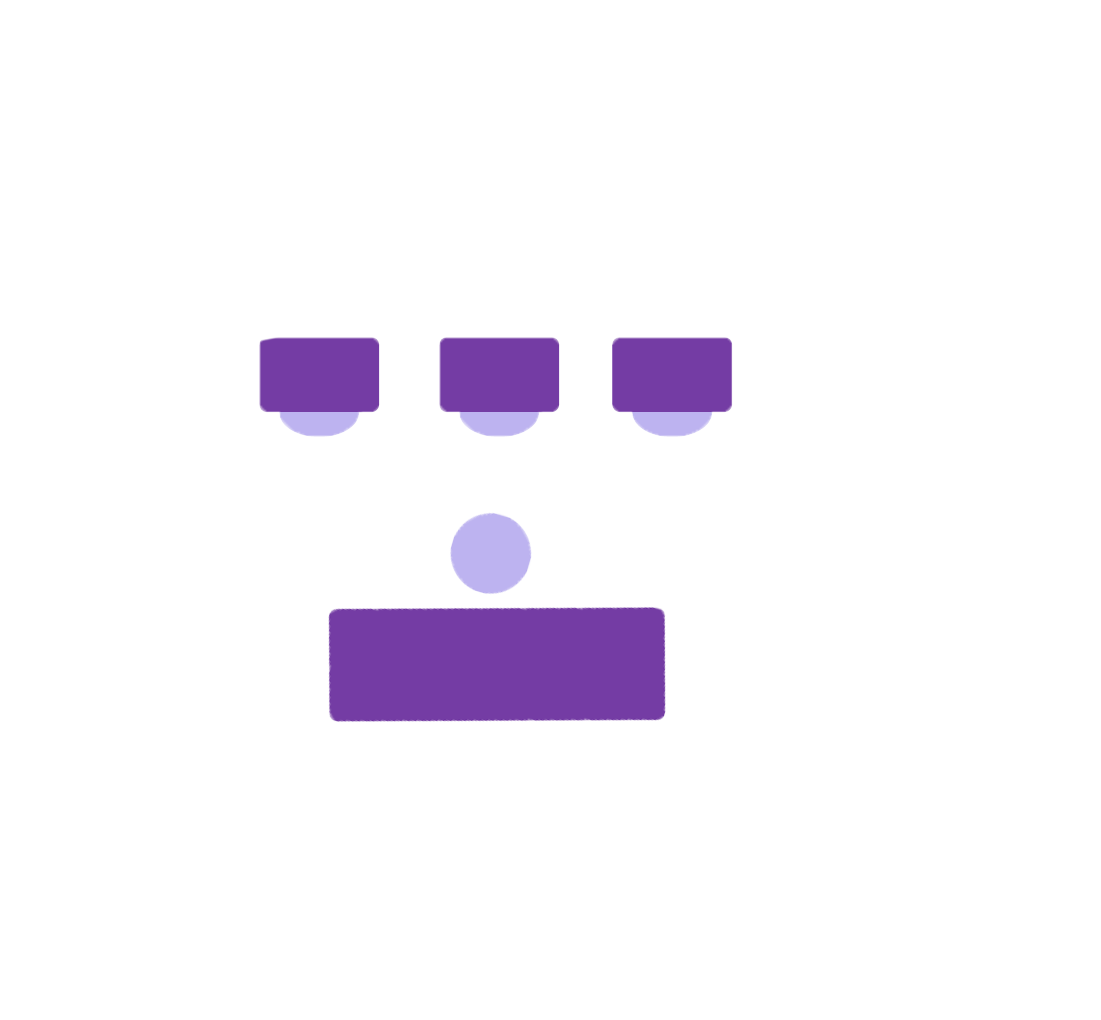 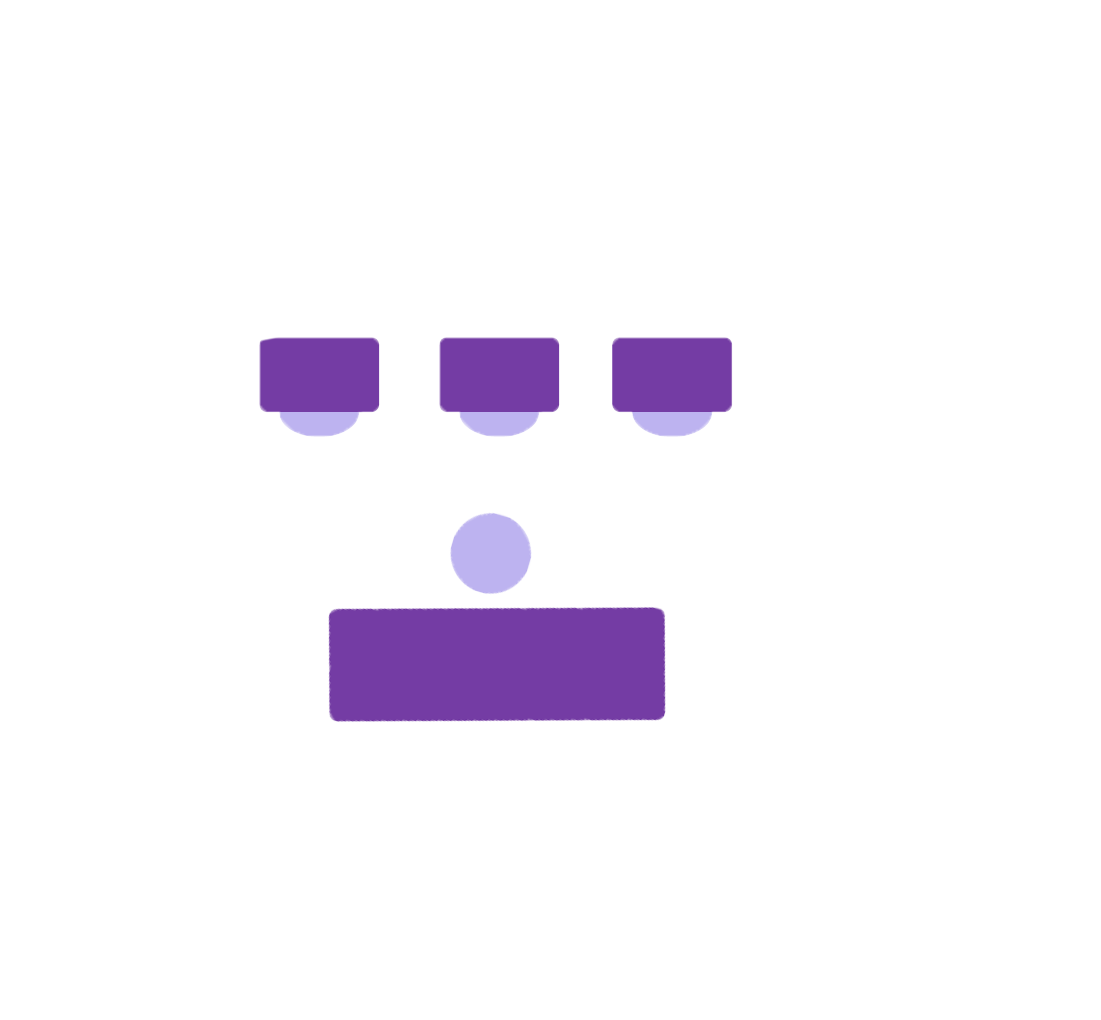 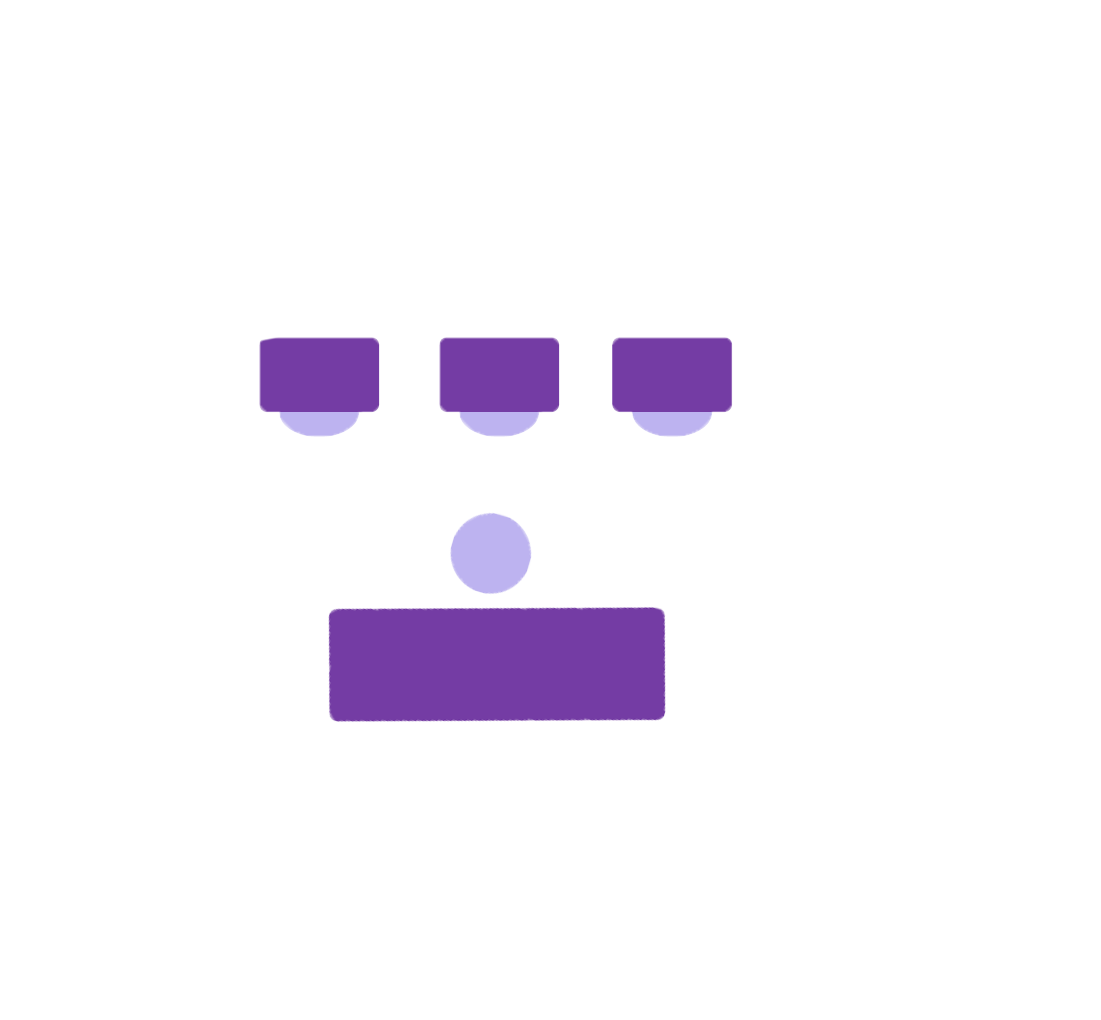 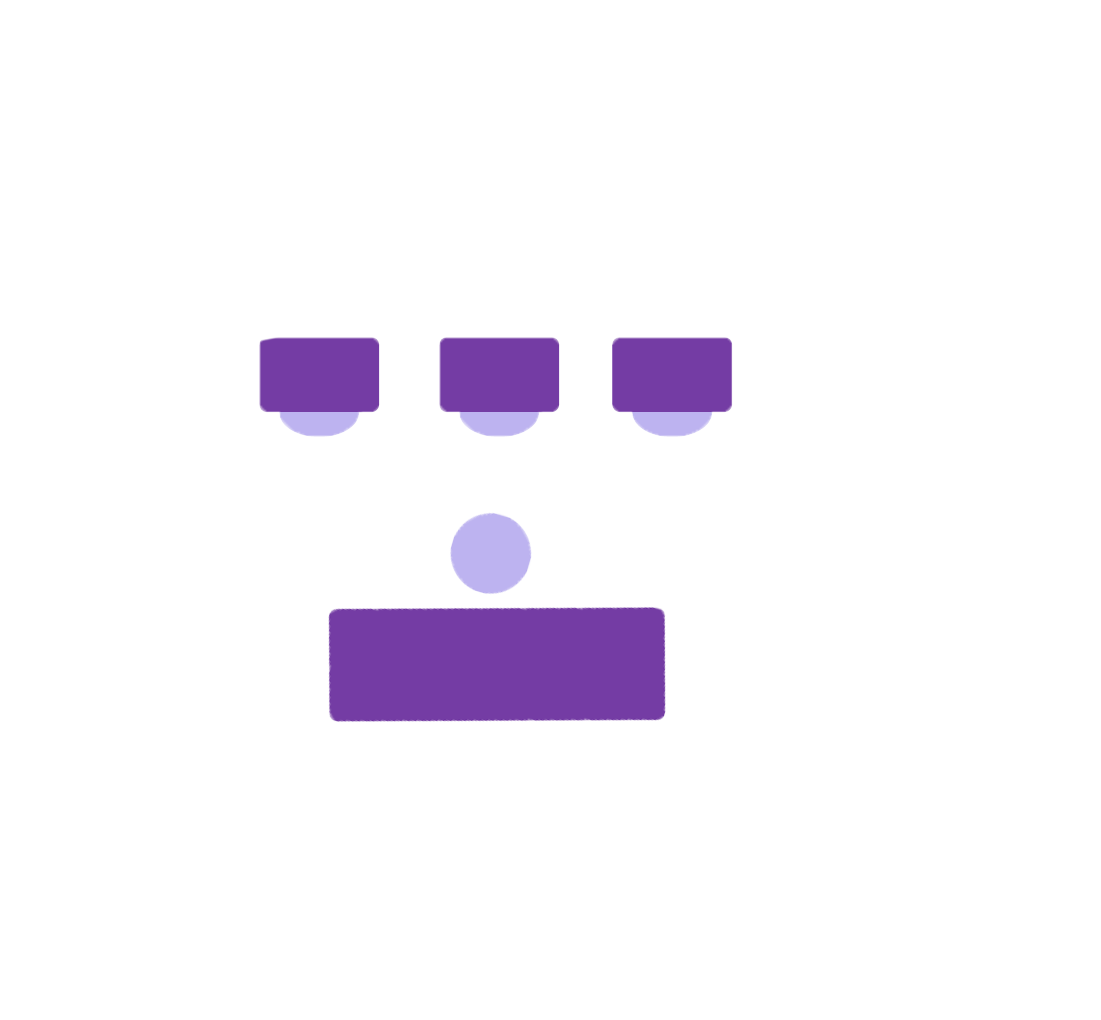 [Speaker Notes: 42 Desks]
FJS
151

21’ x 29’
A = 609 sq ft

CAPACITY
15
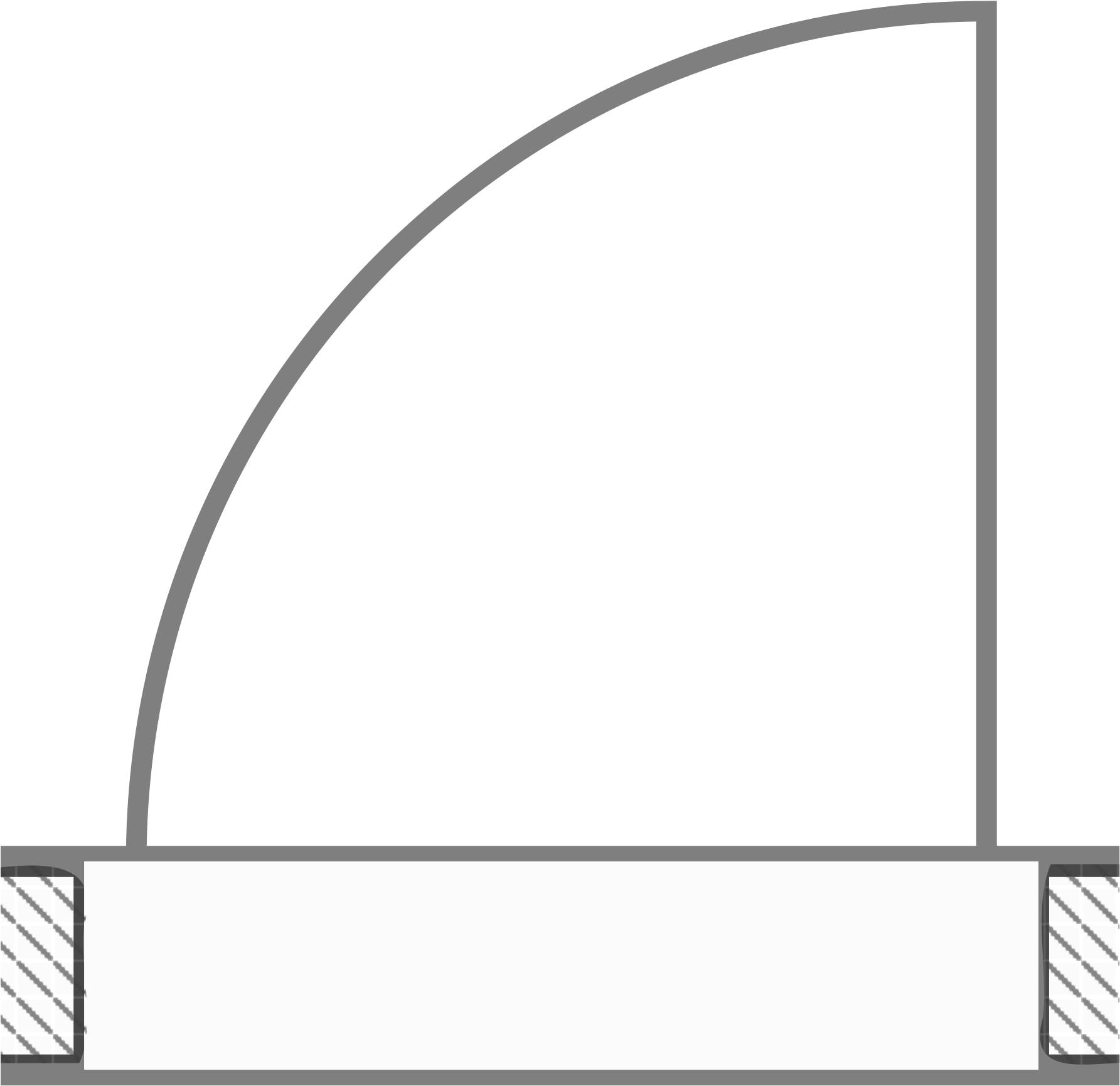 29’
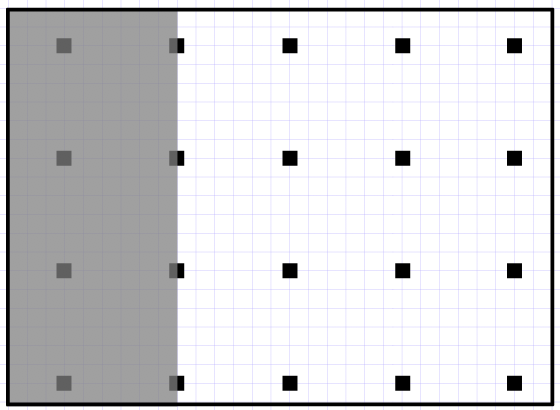 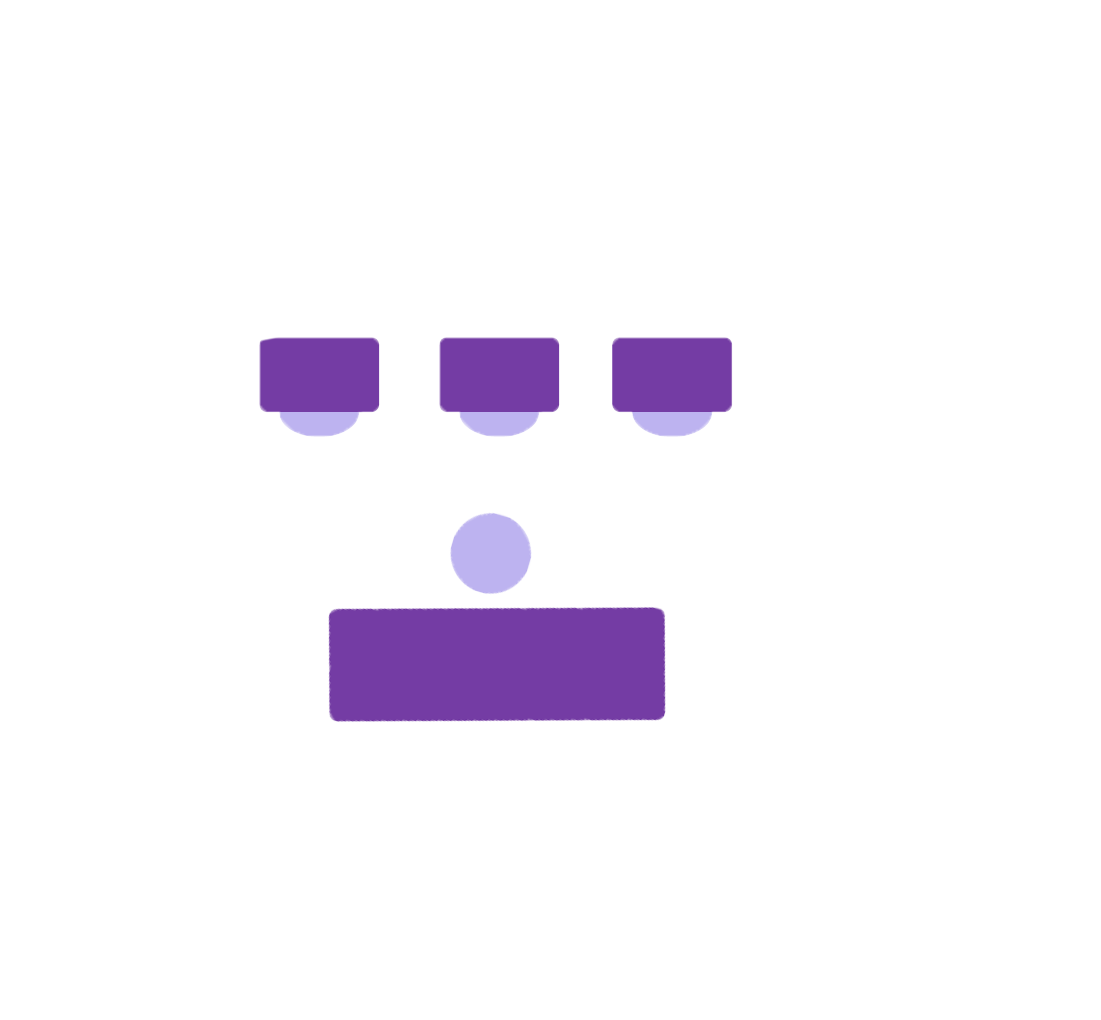 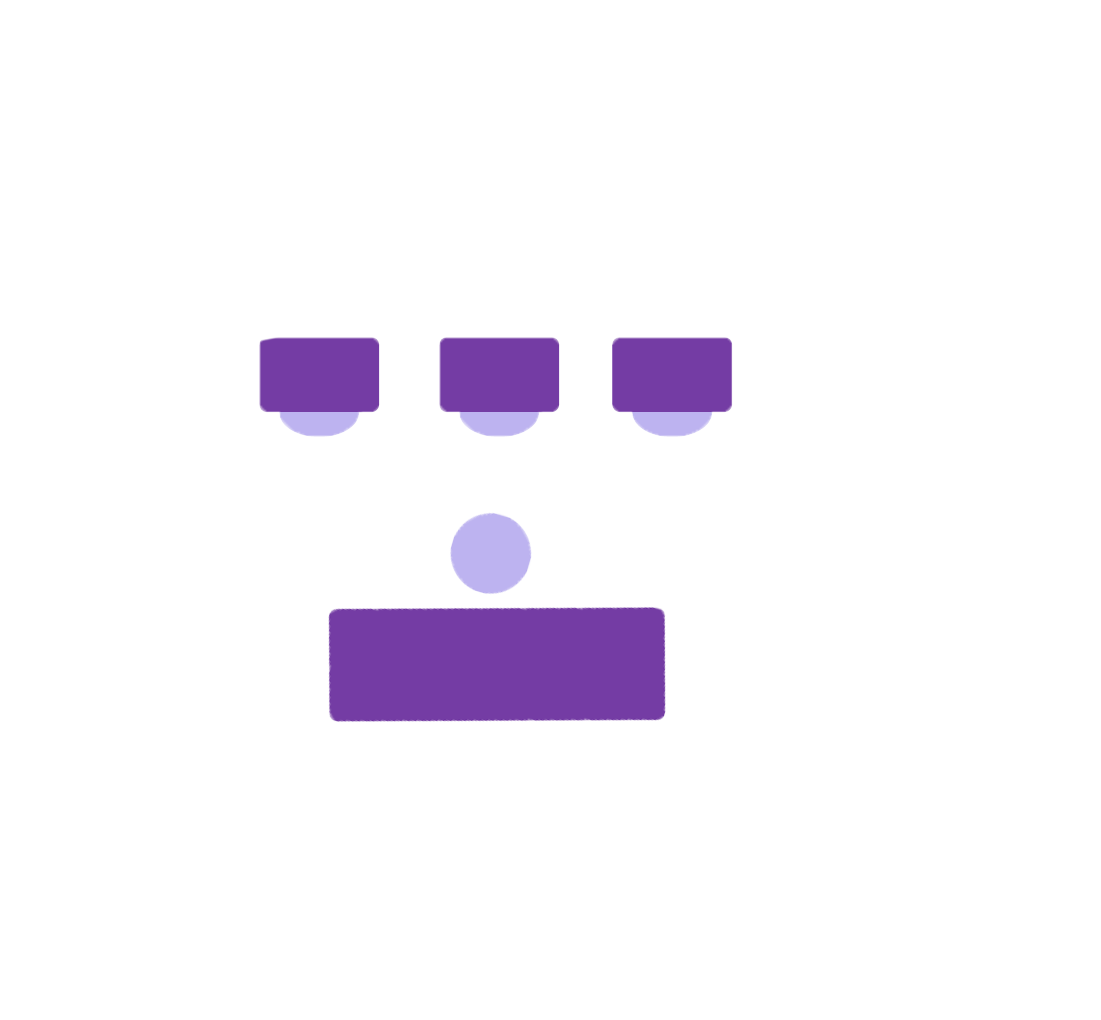 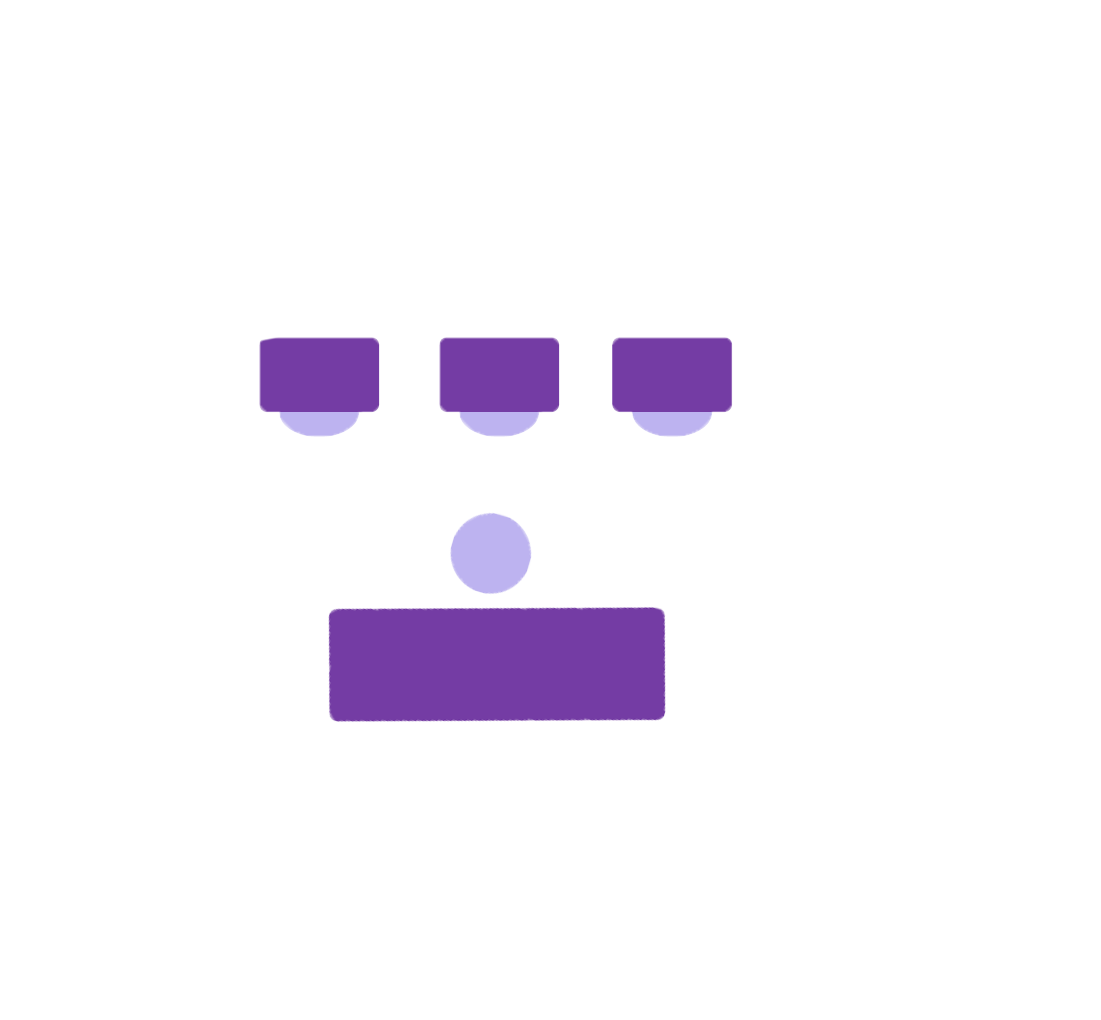 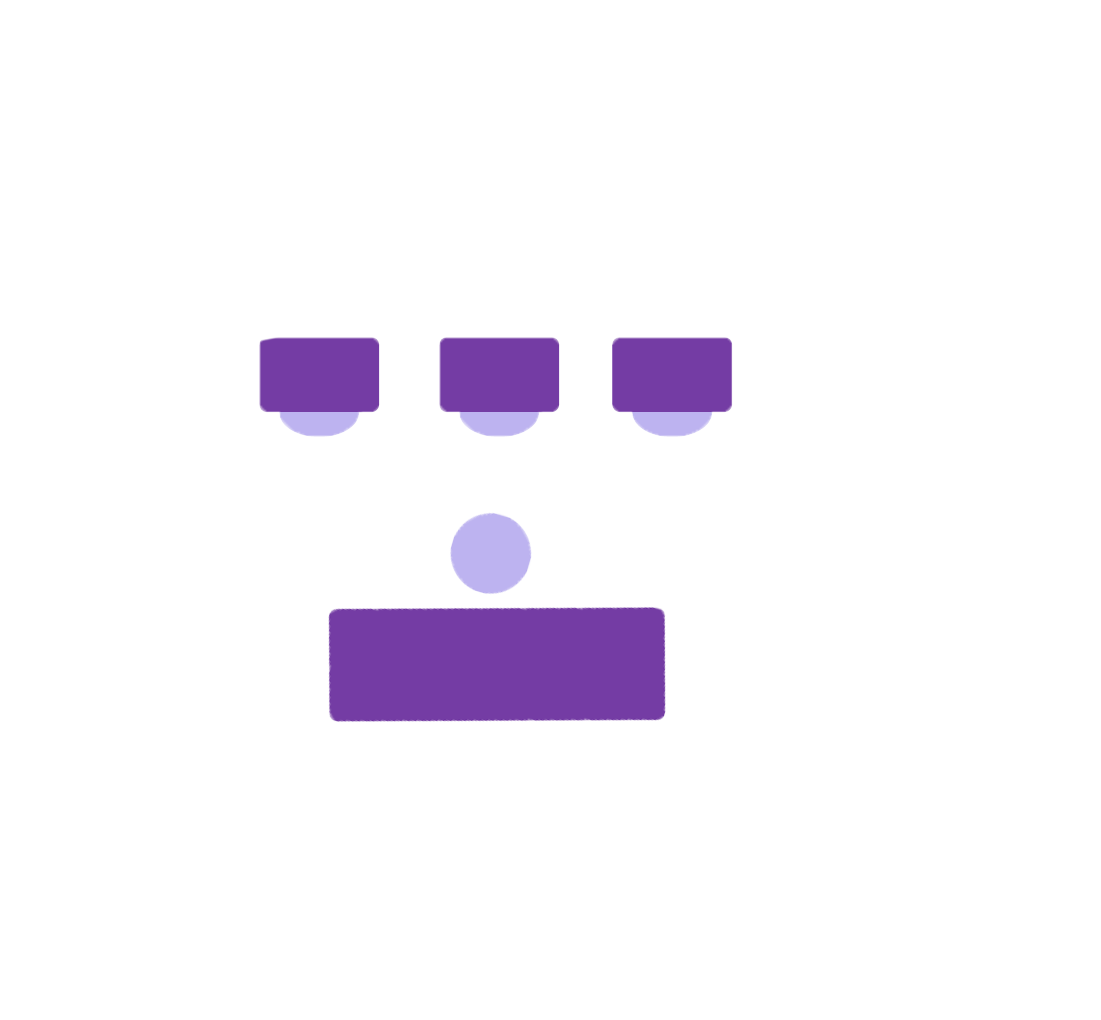 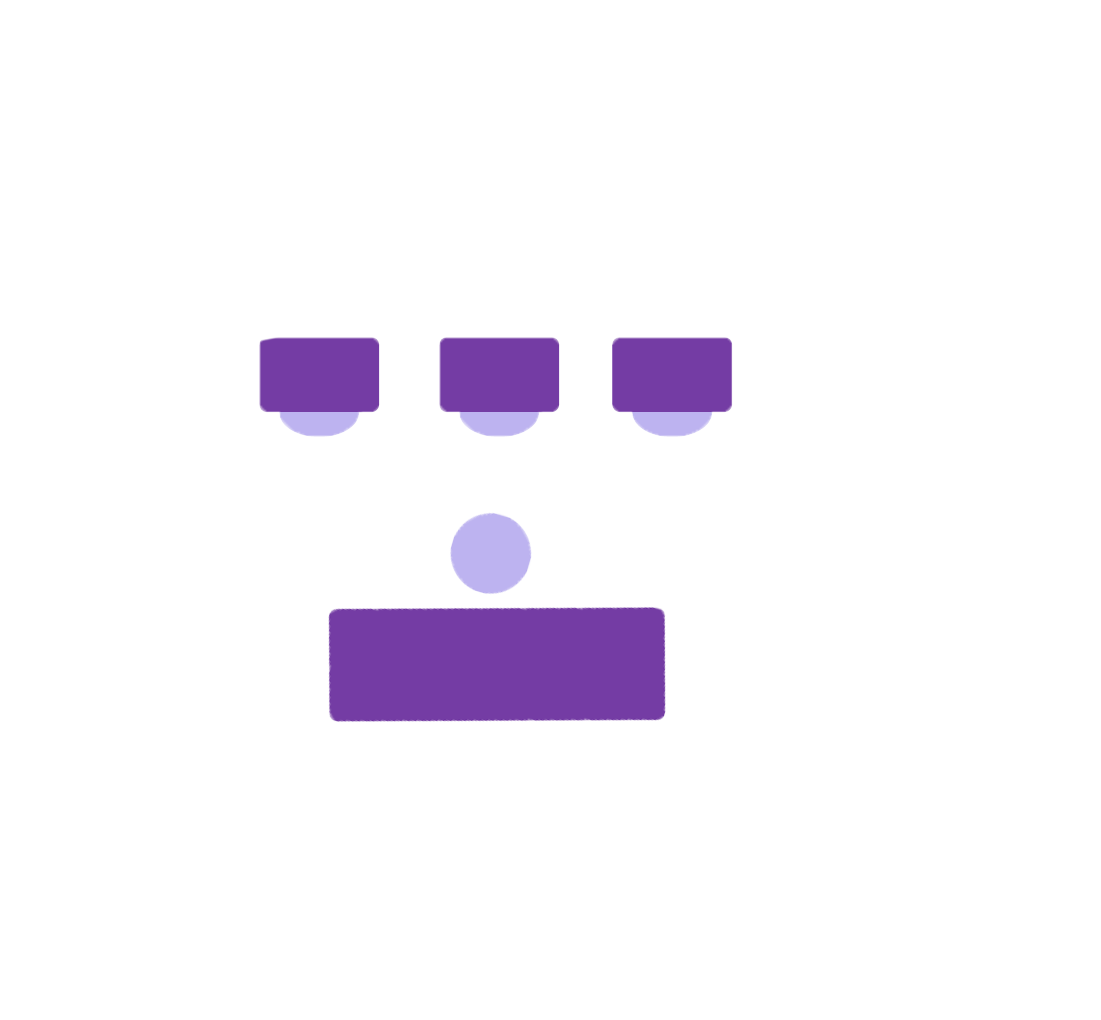 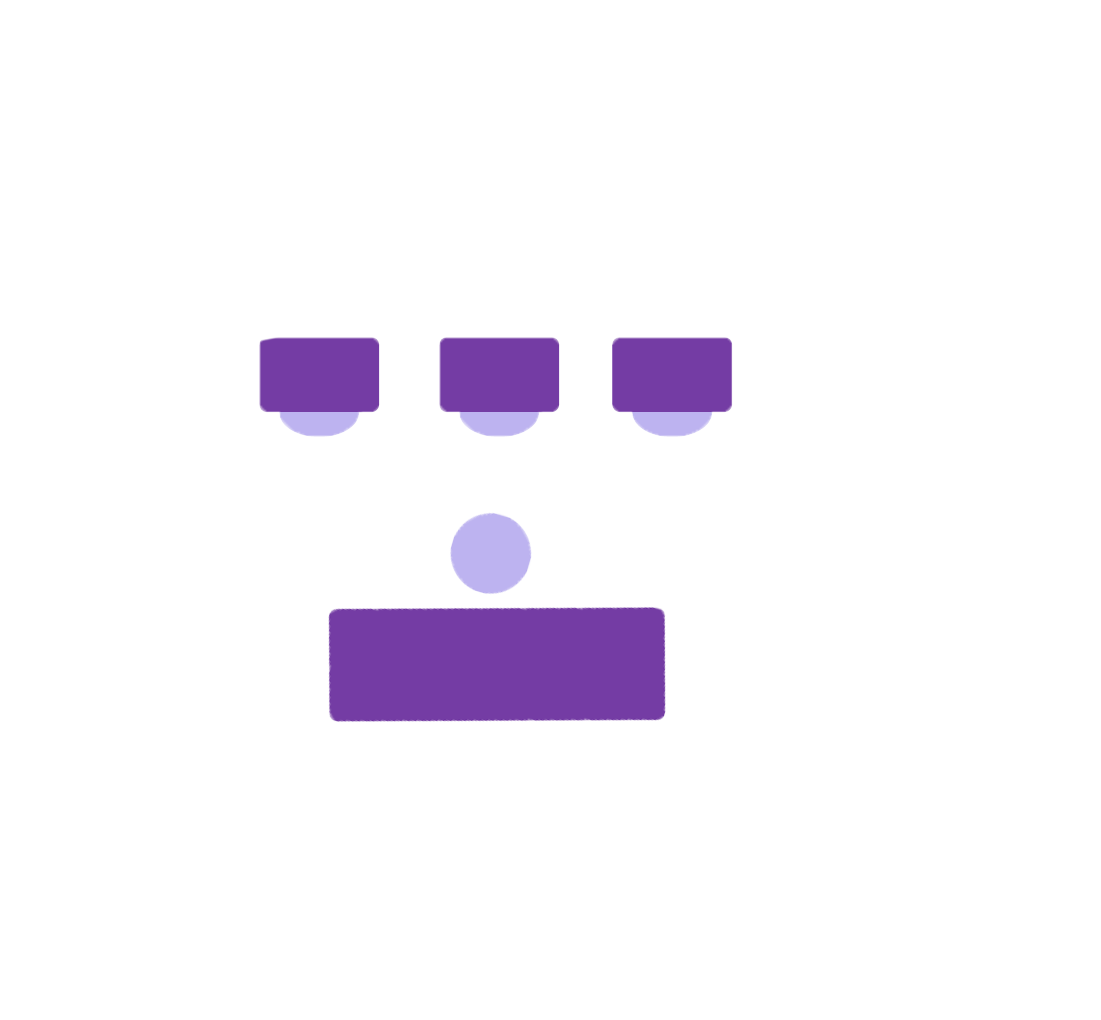 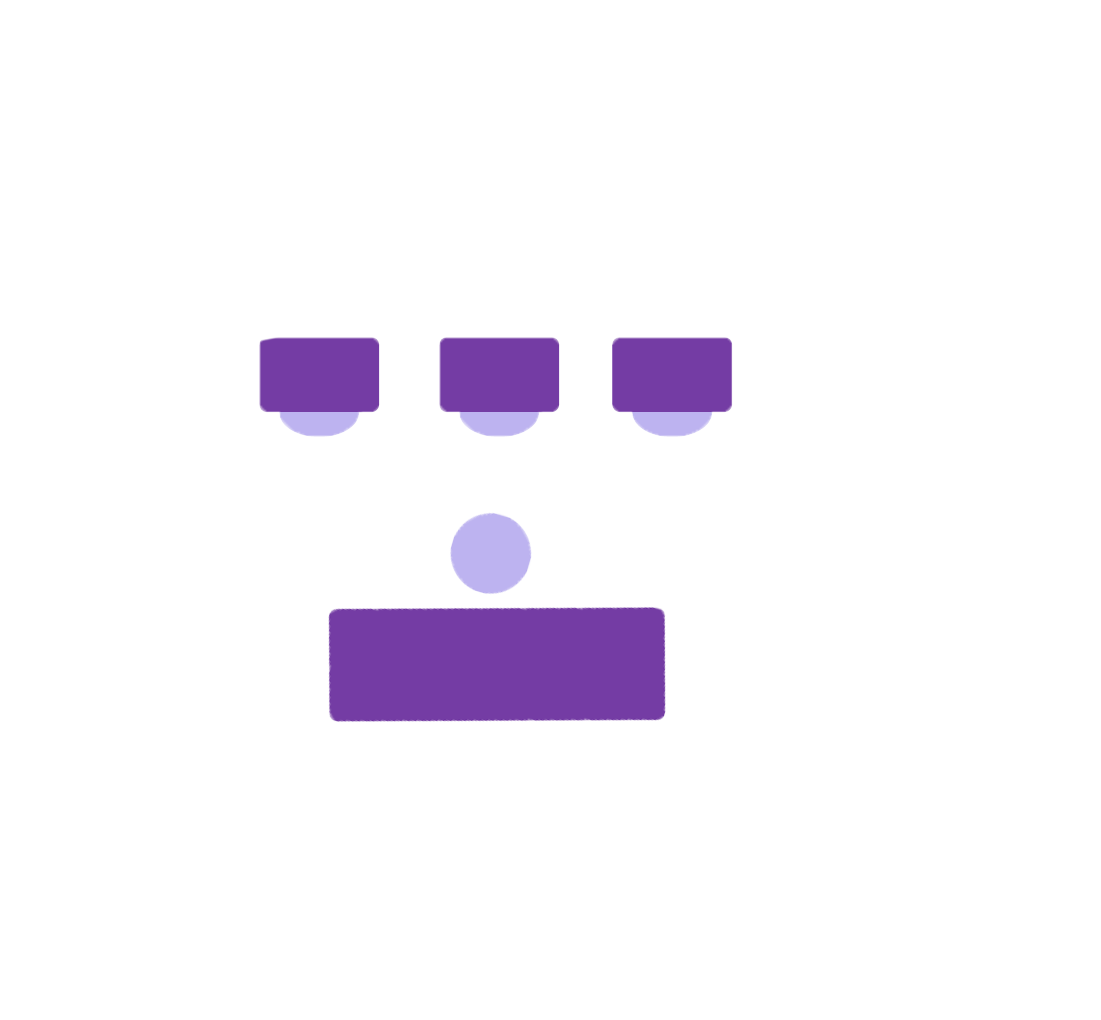 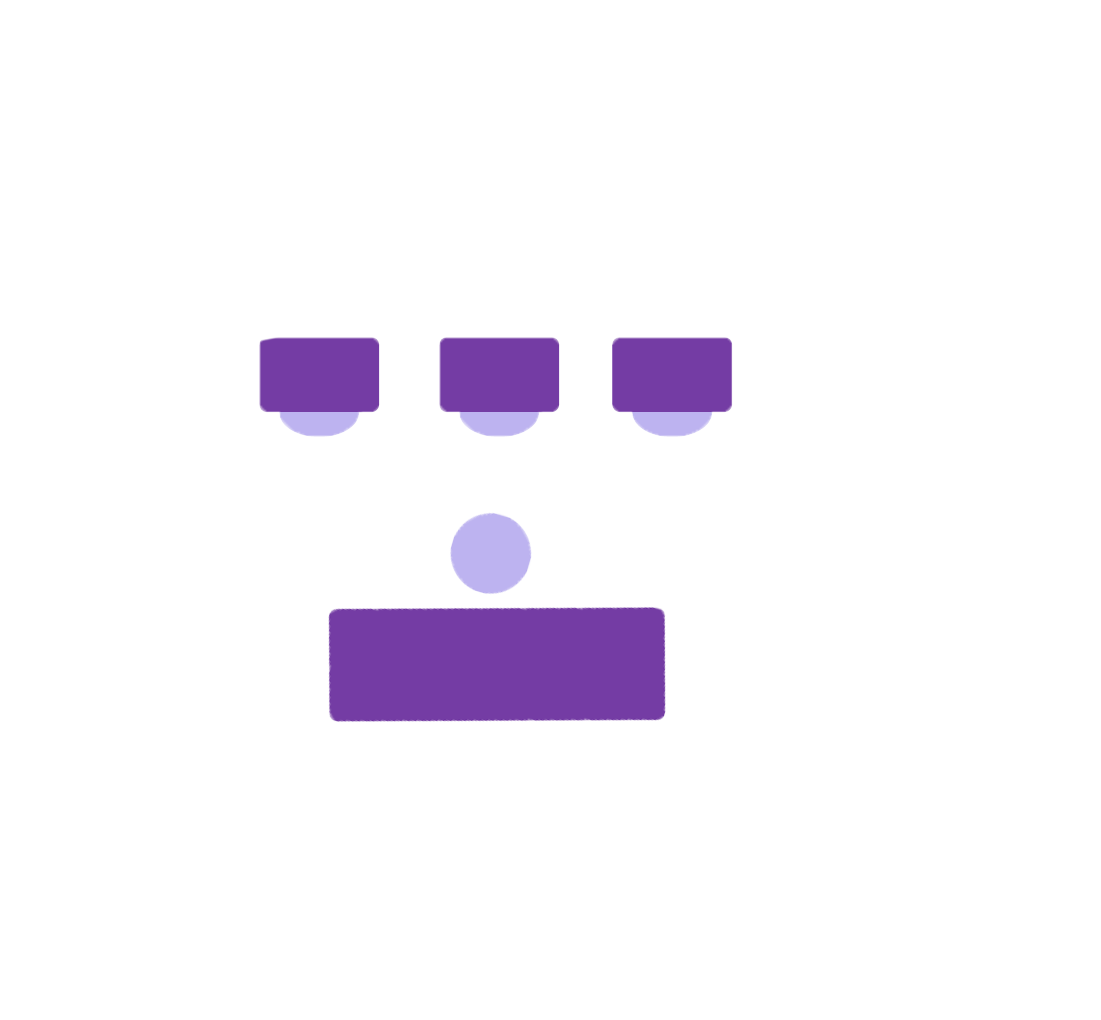 21’
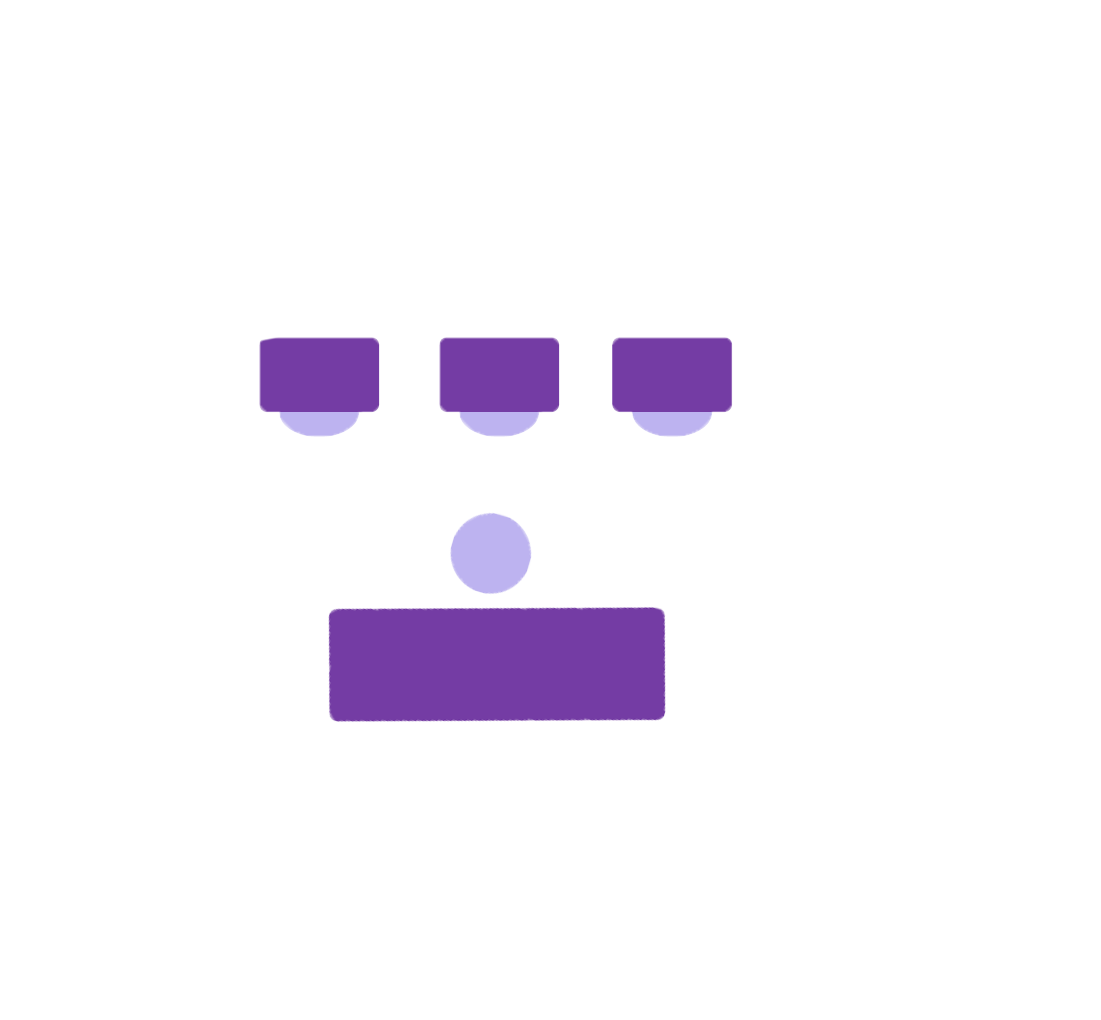 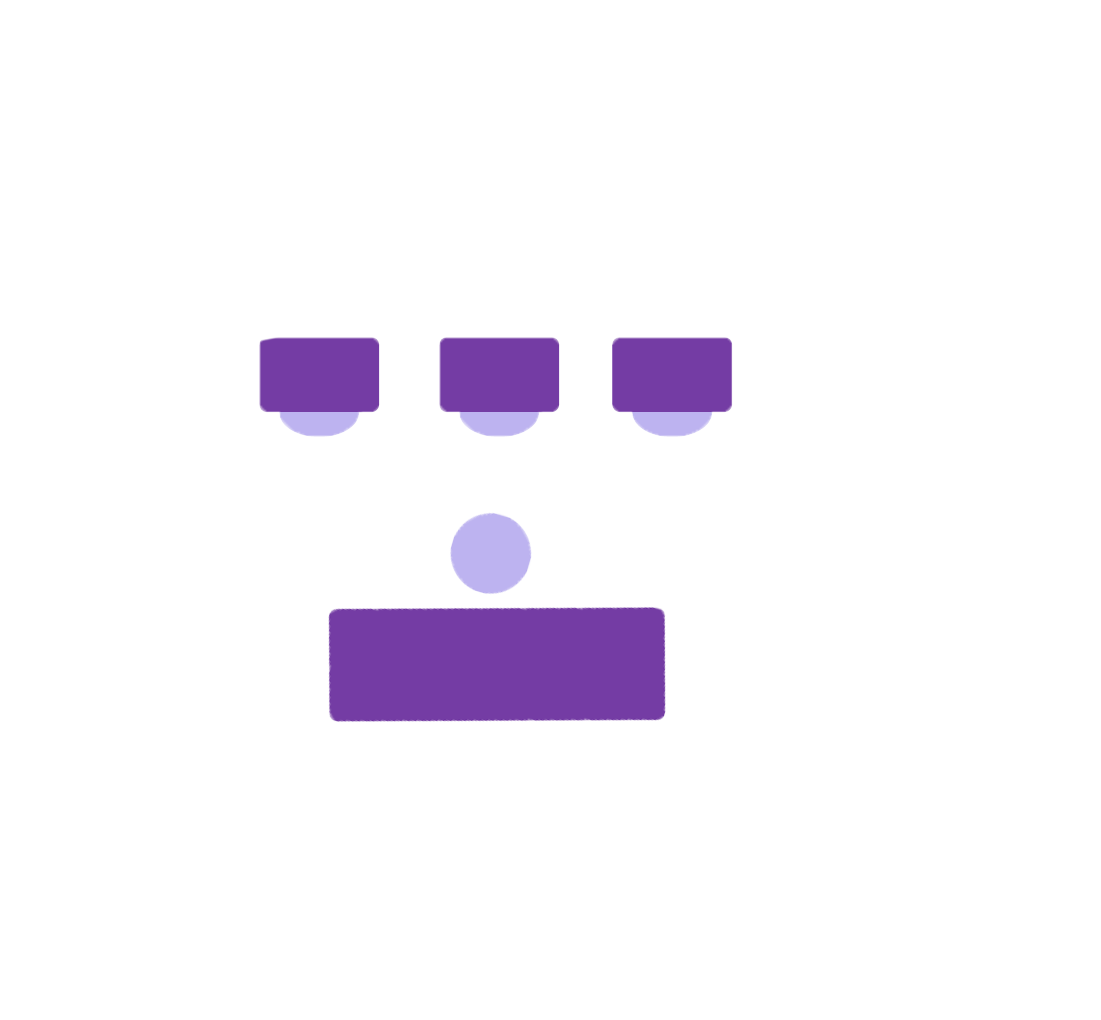 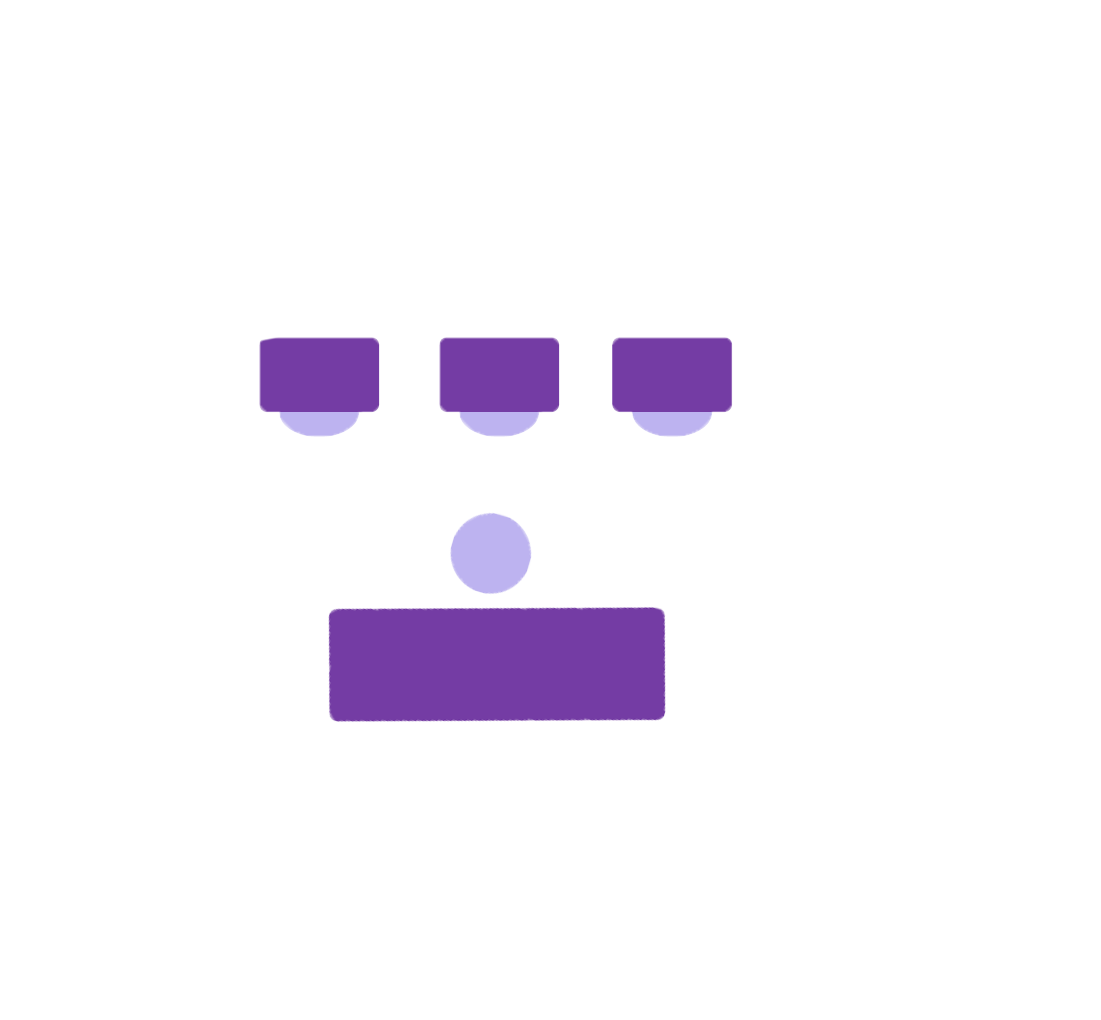 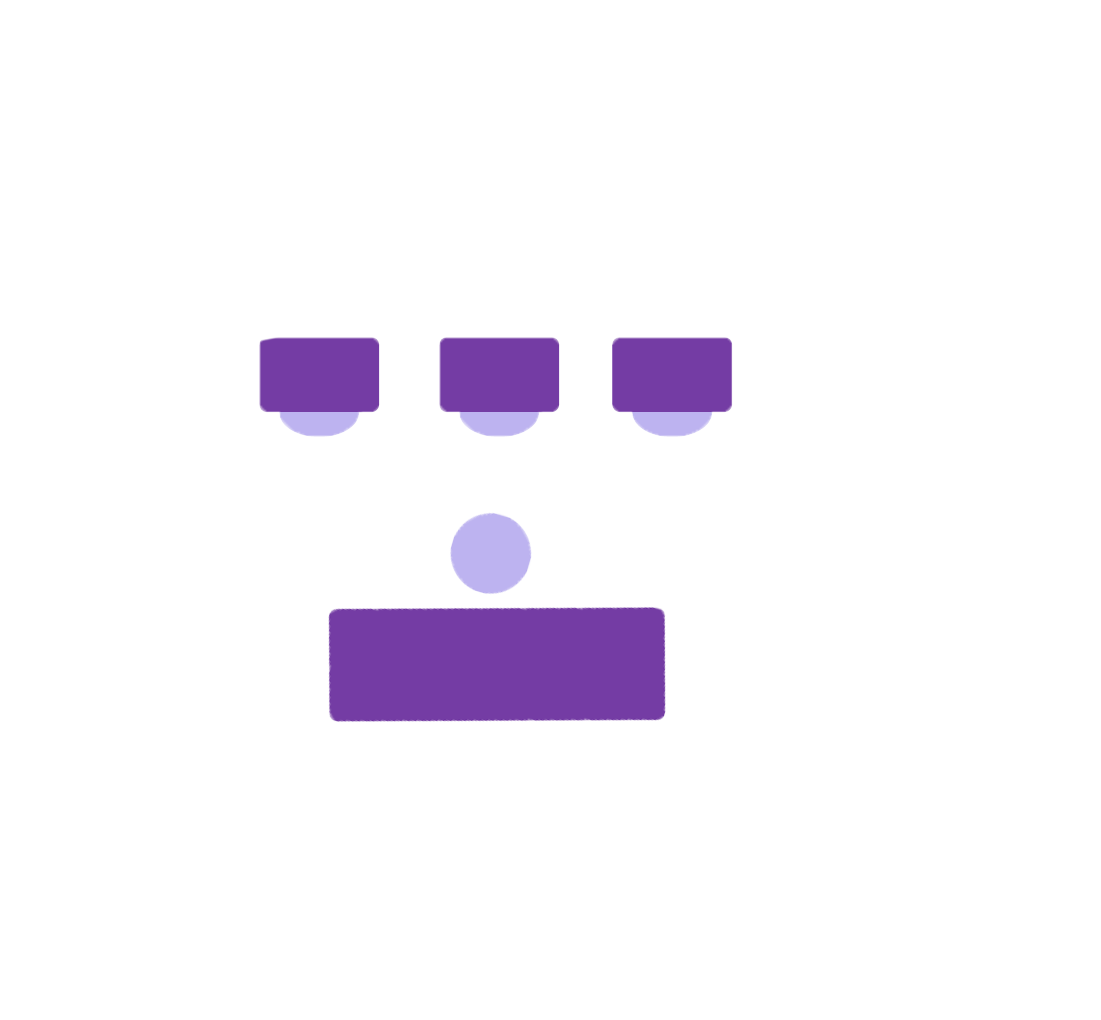 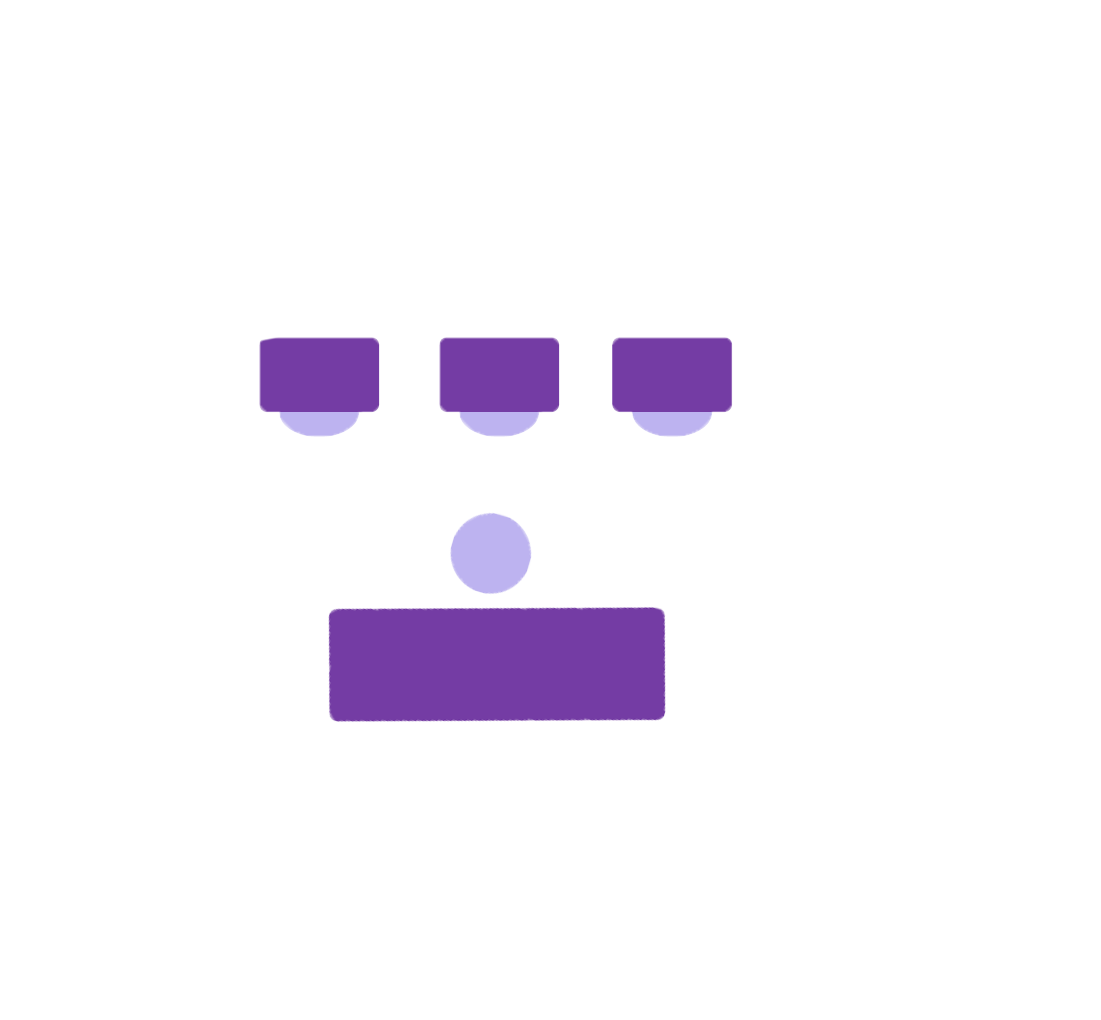 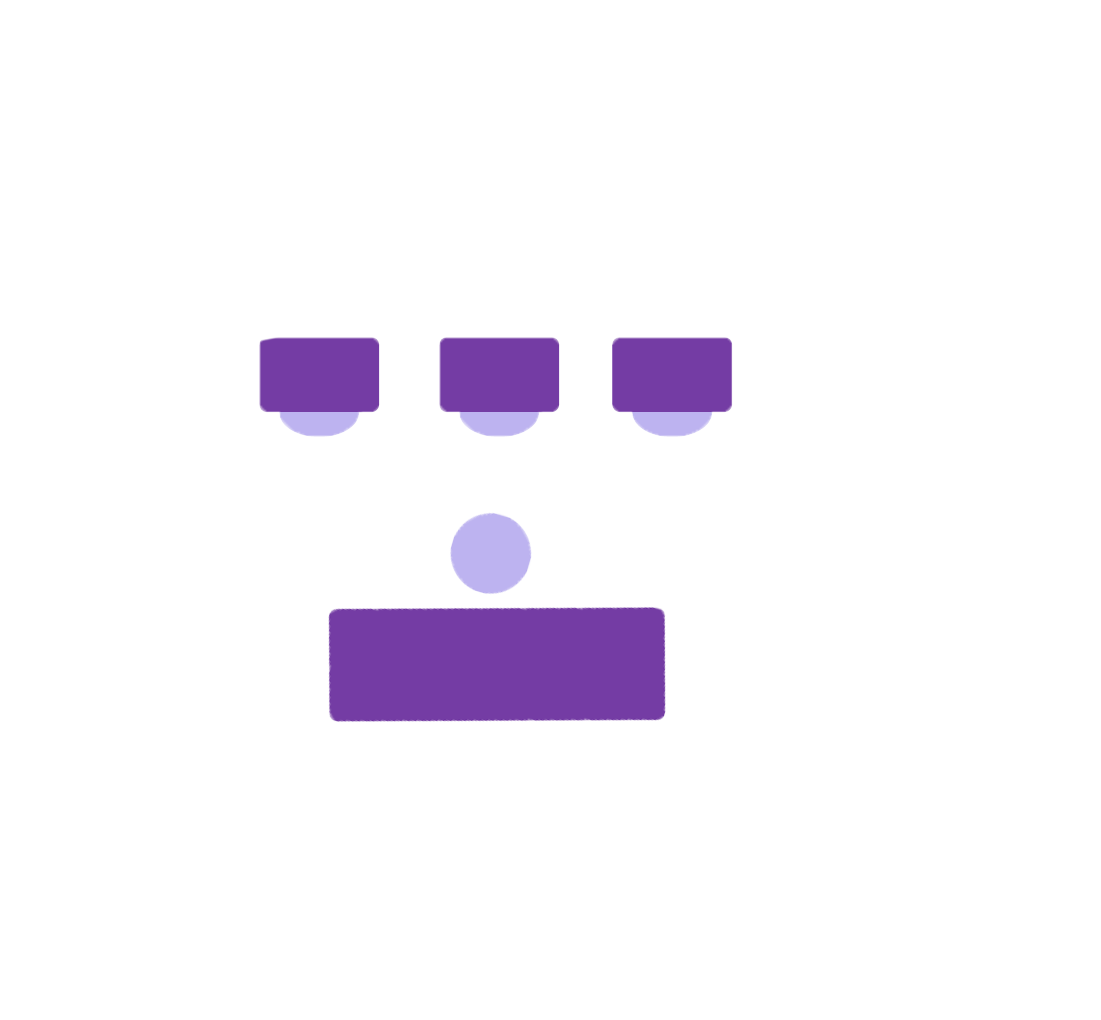 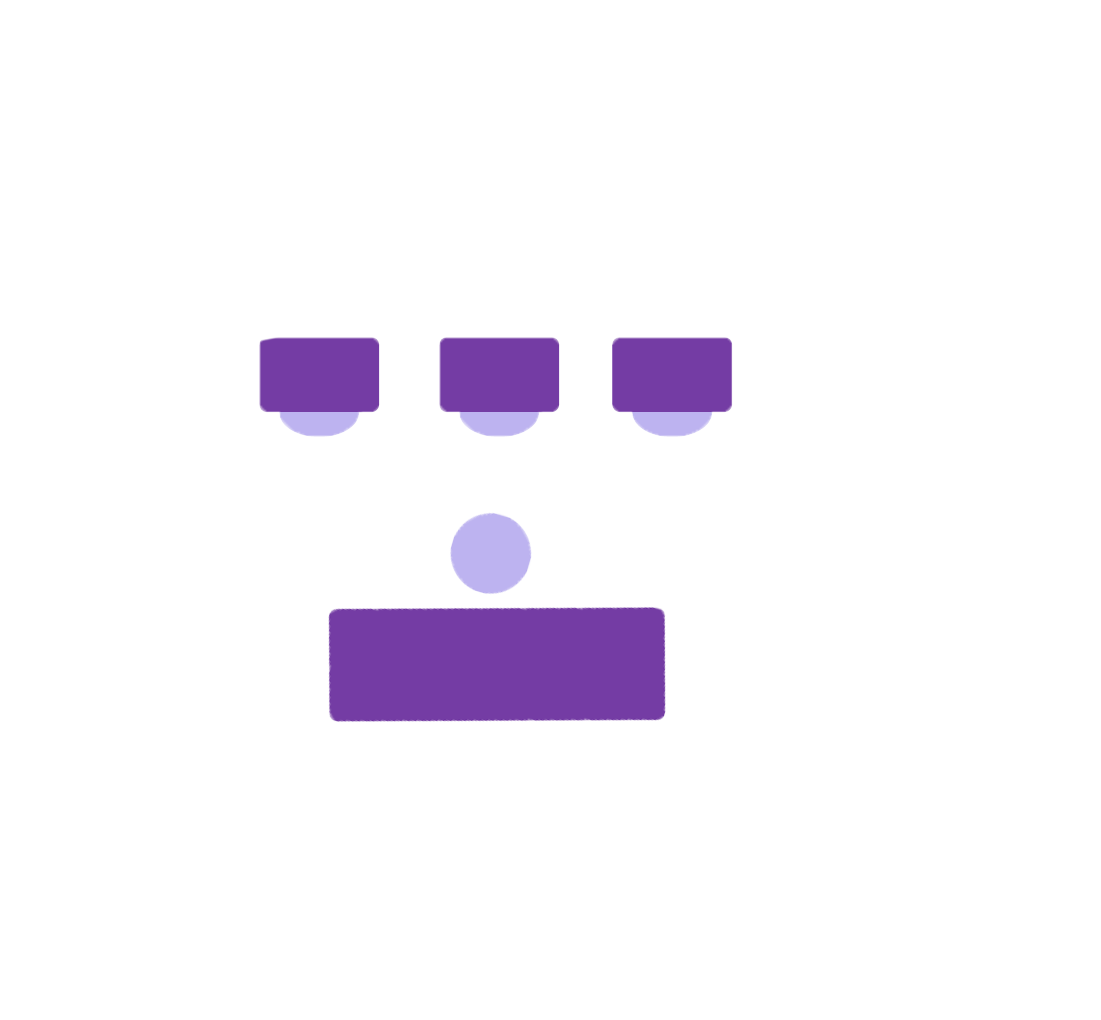 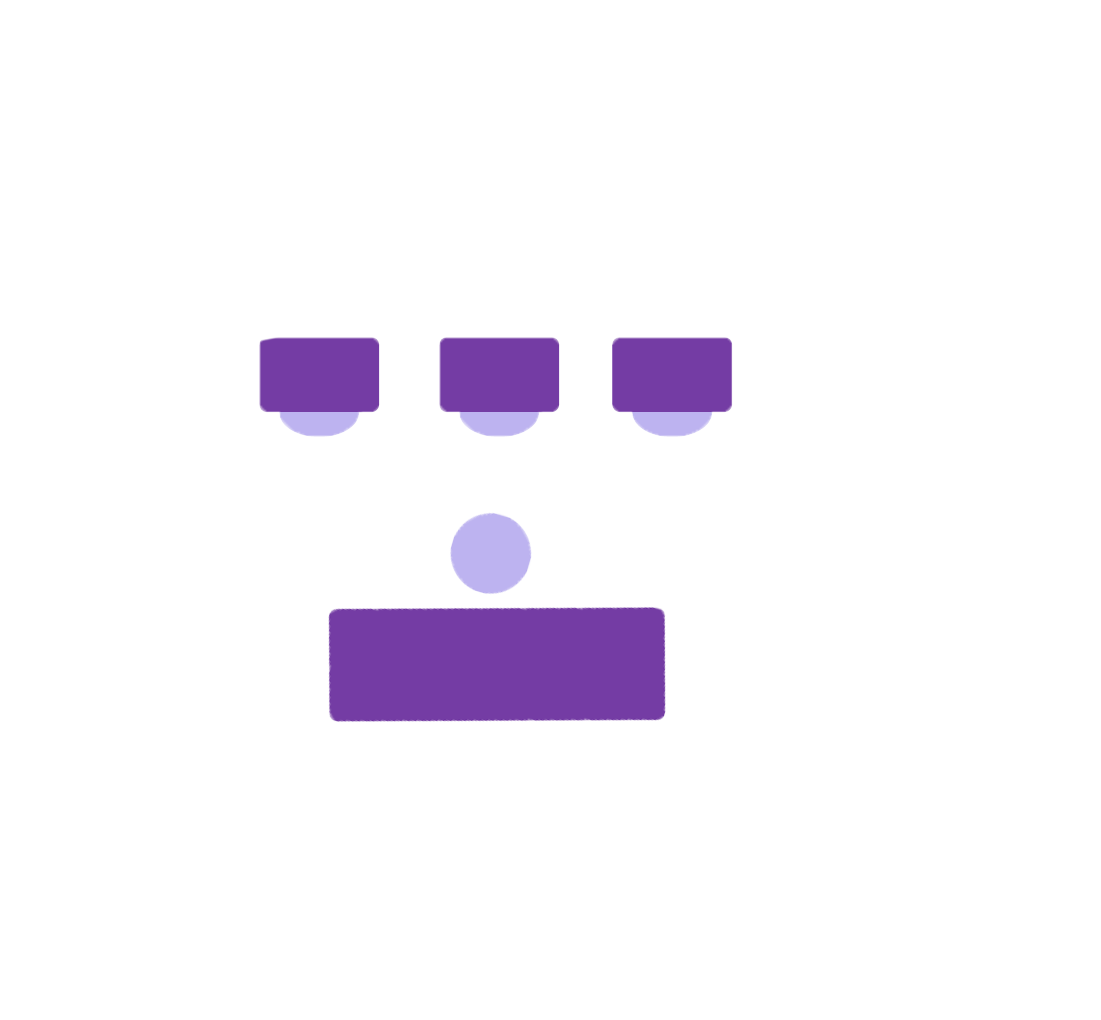 [Speaker Notes: 36 Desks]
FJS
204

46.5’ x 19’
A = 883.5 sq ft

CAPACITY
20

**No projector**
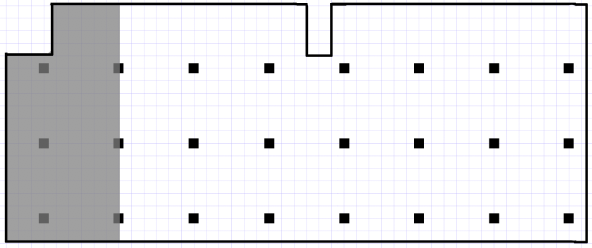 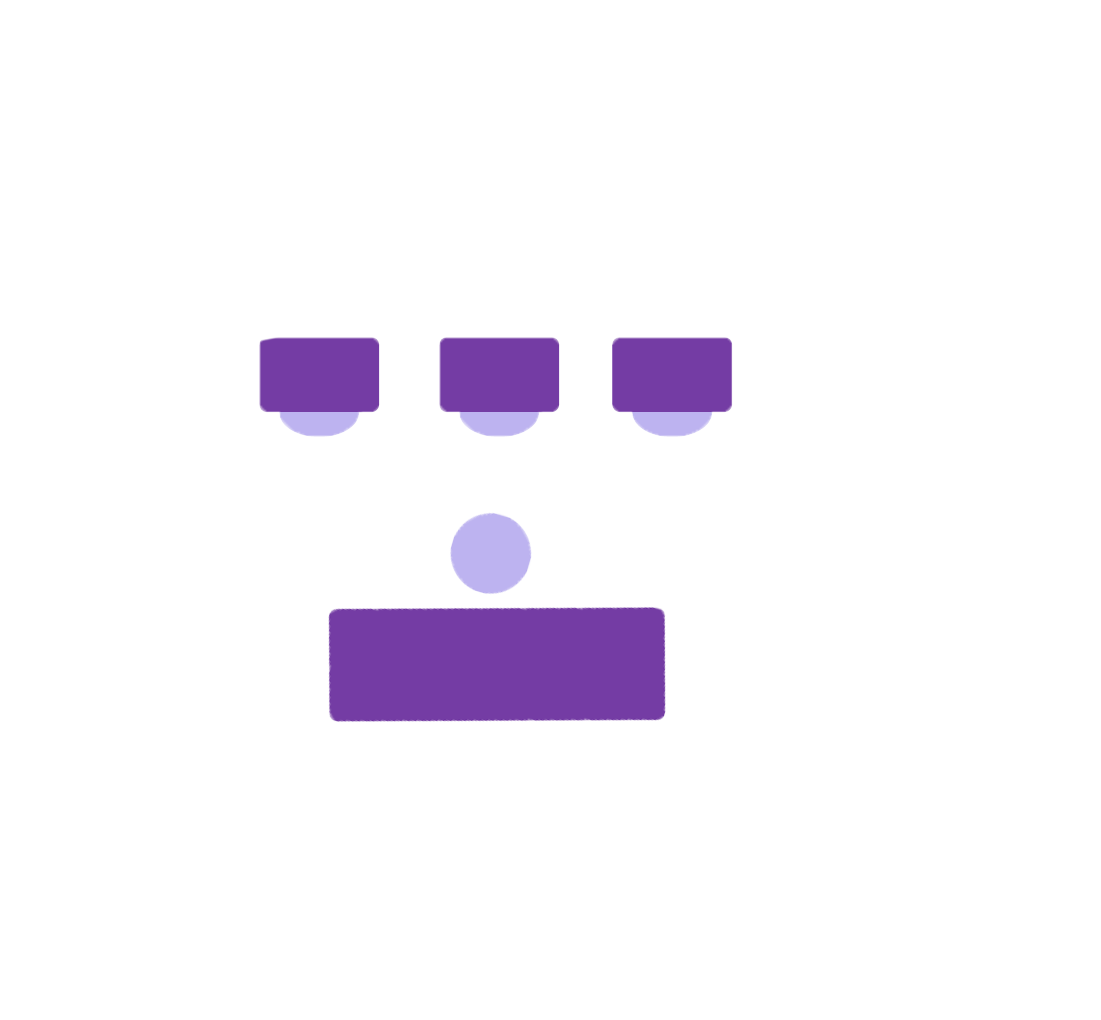 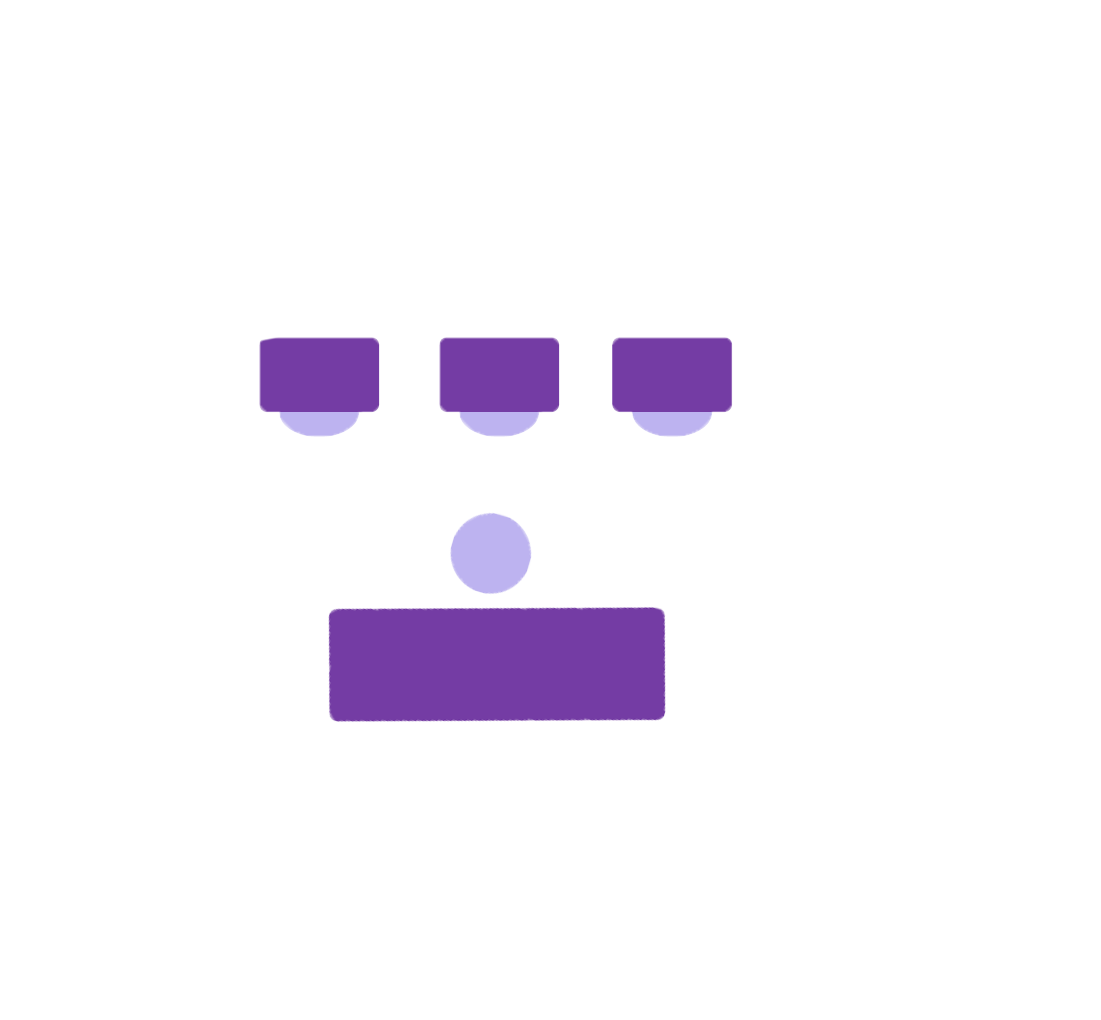 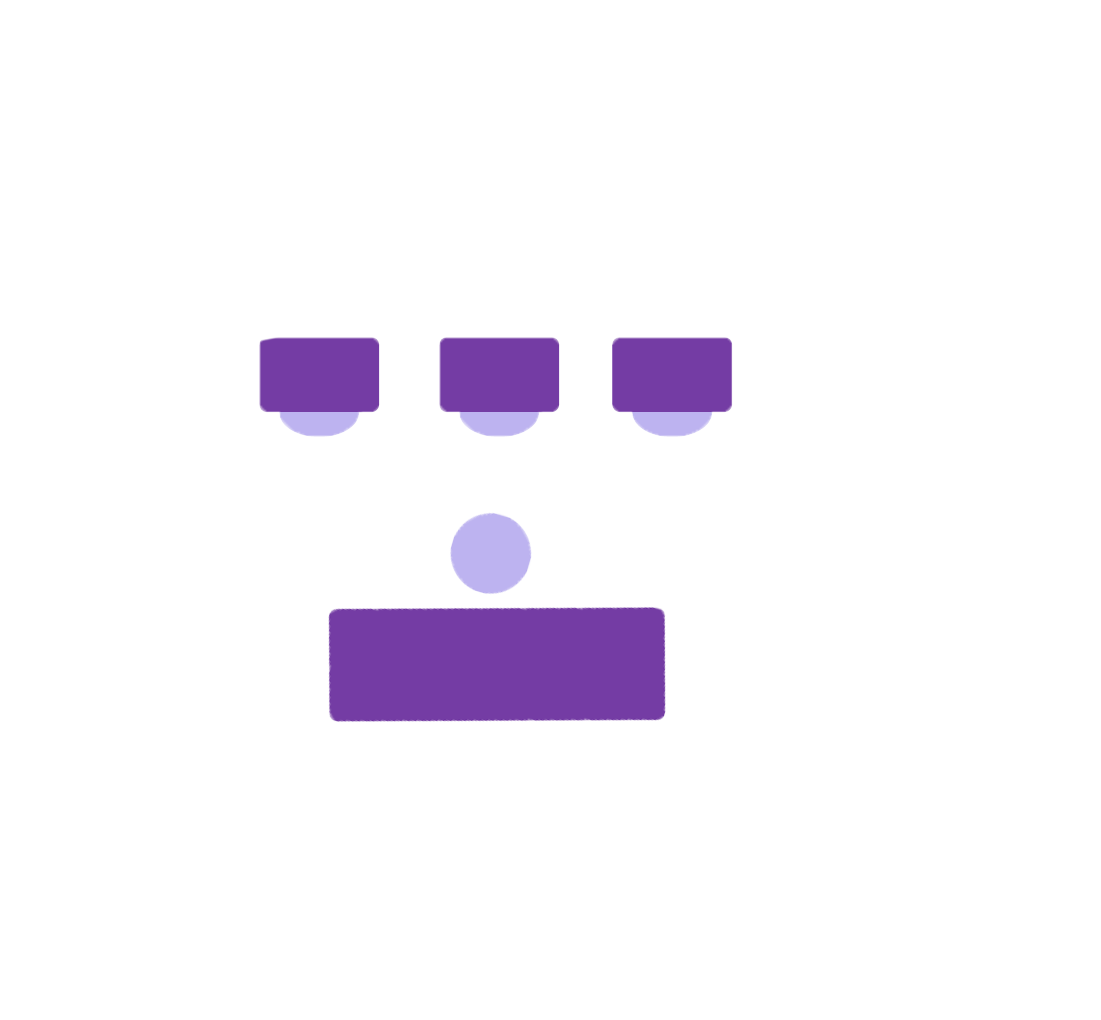 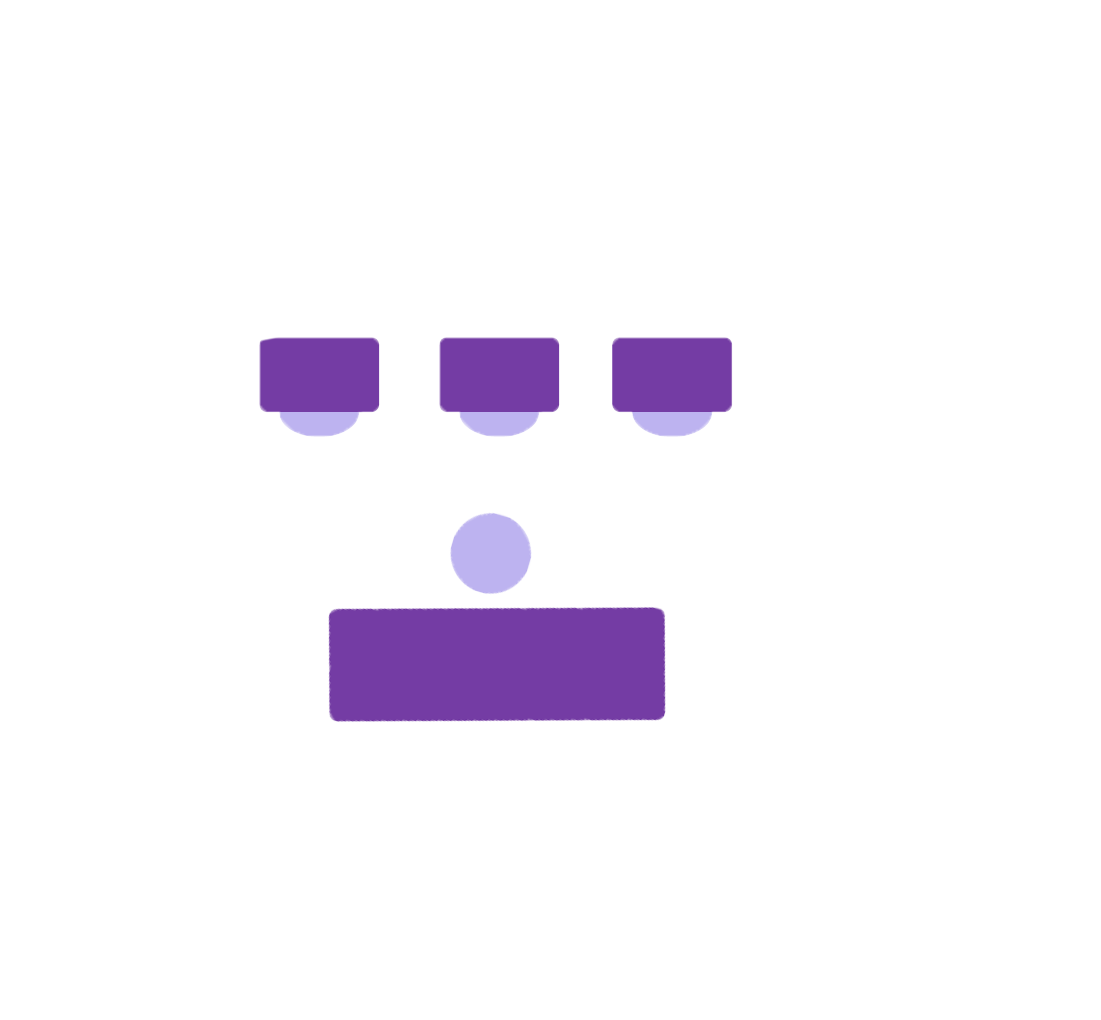 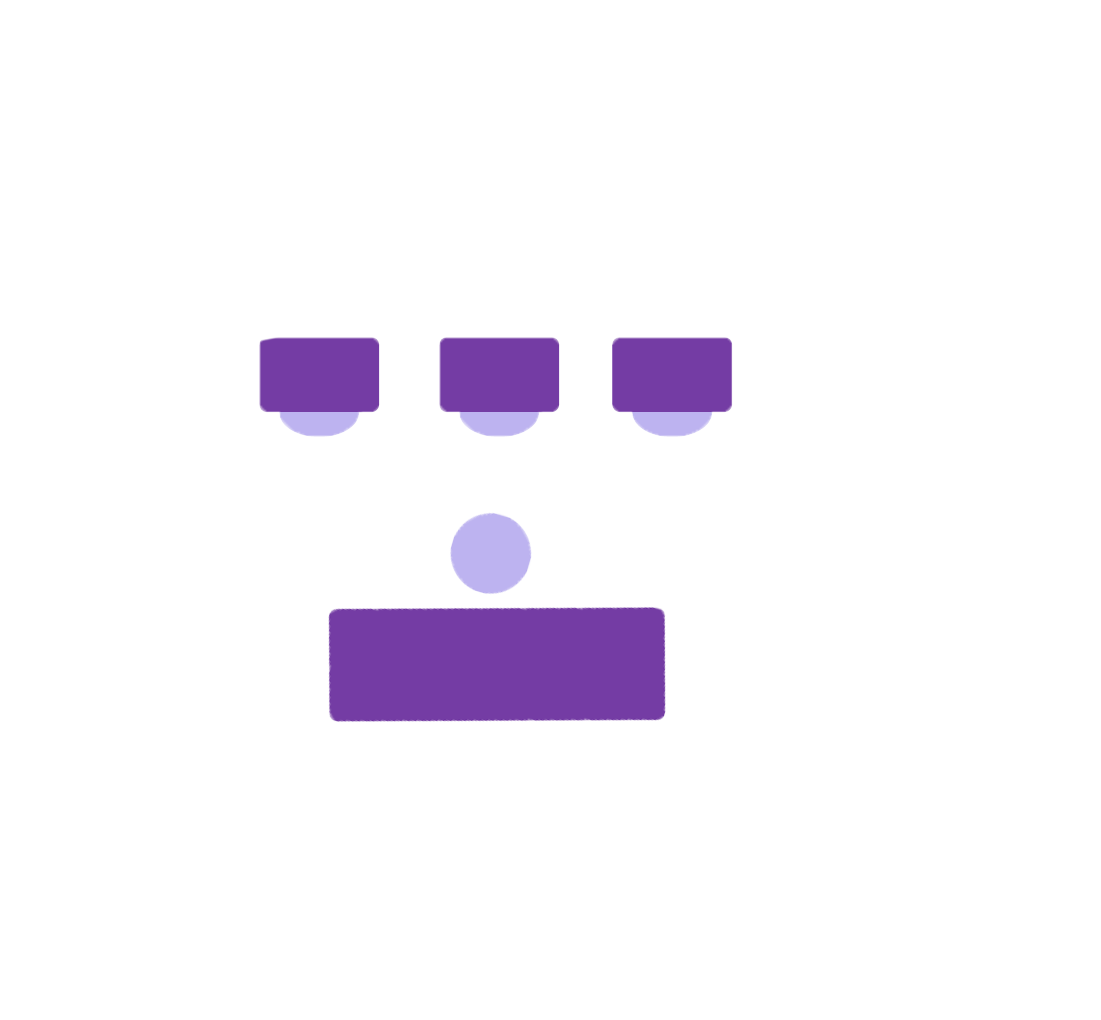 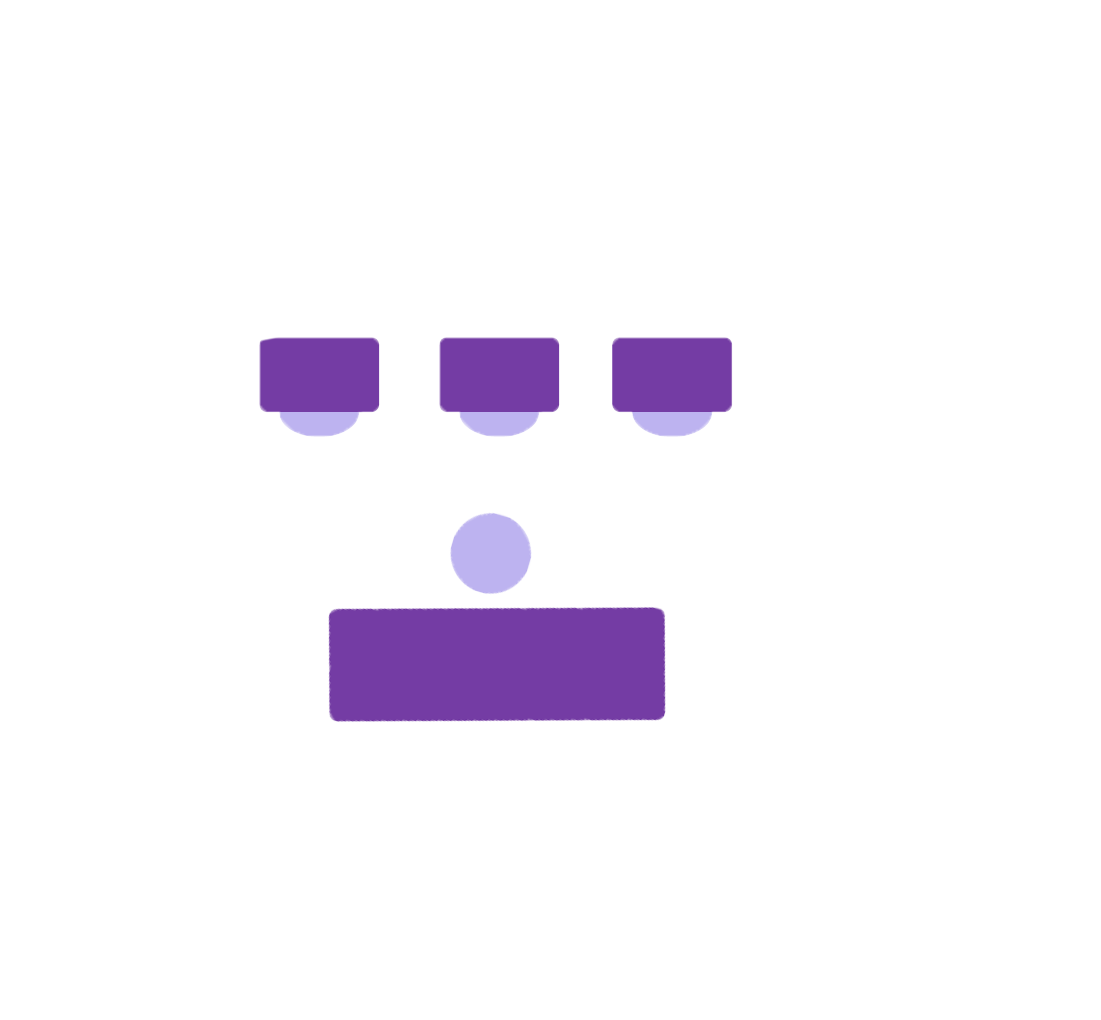 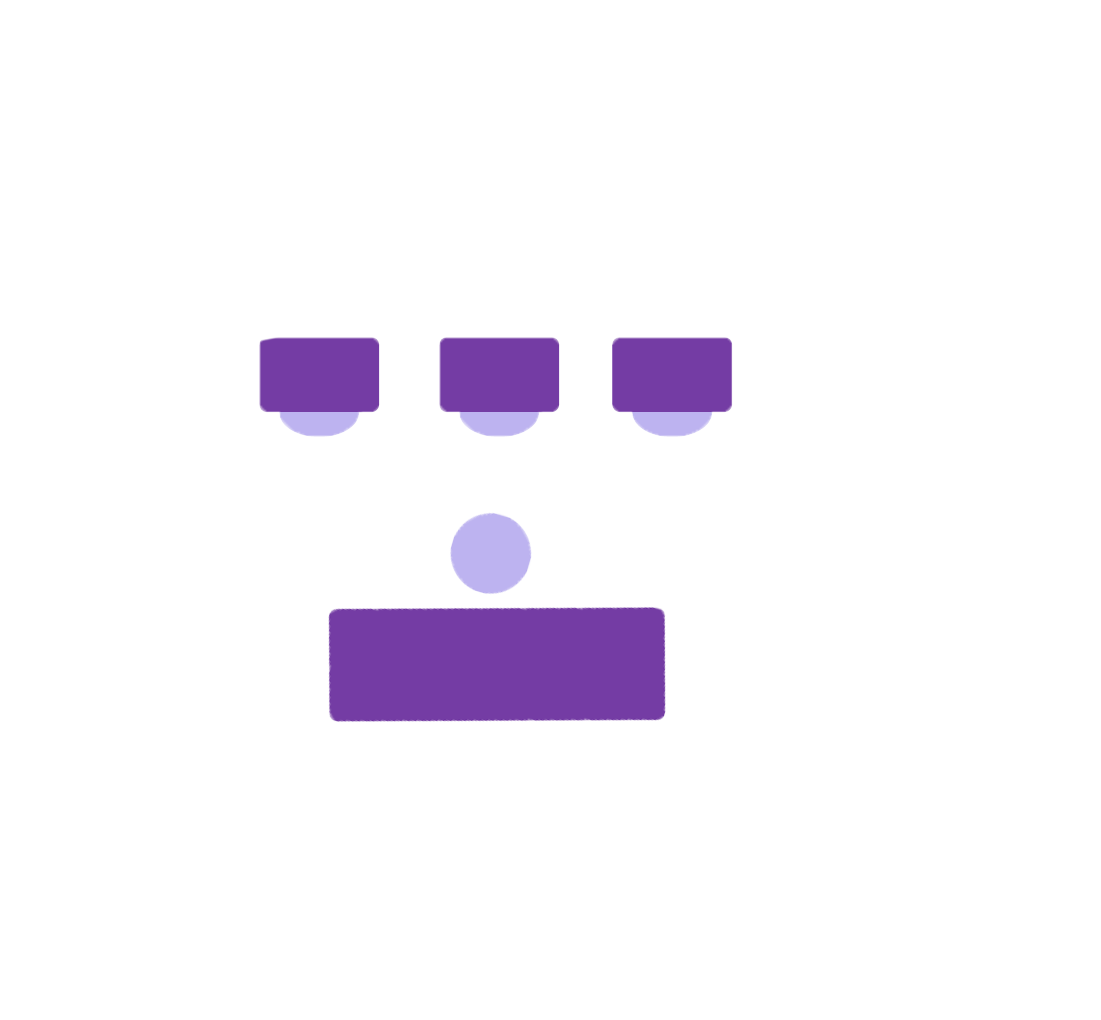 19’
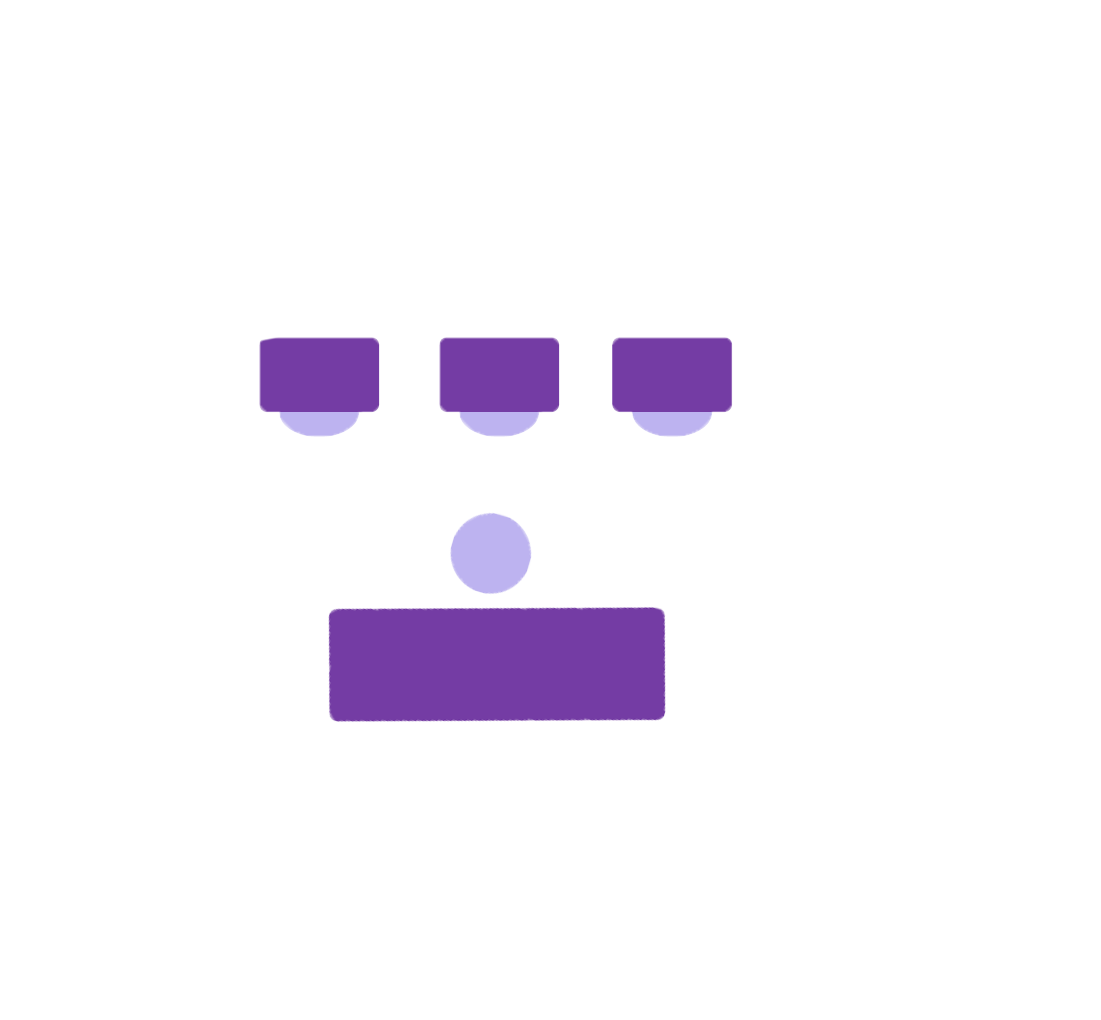 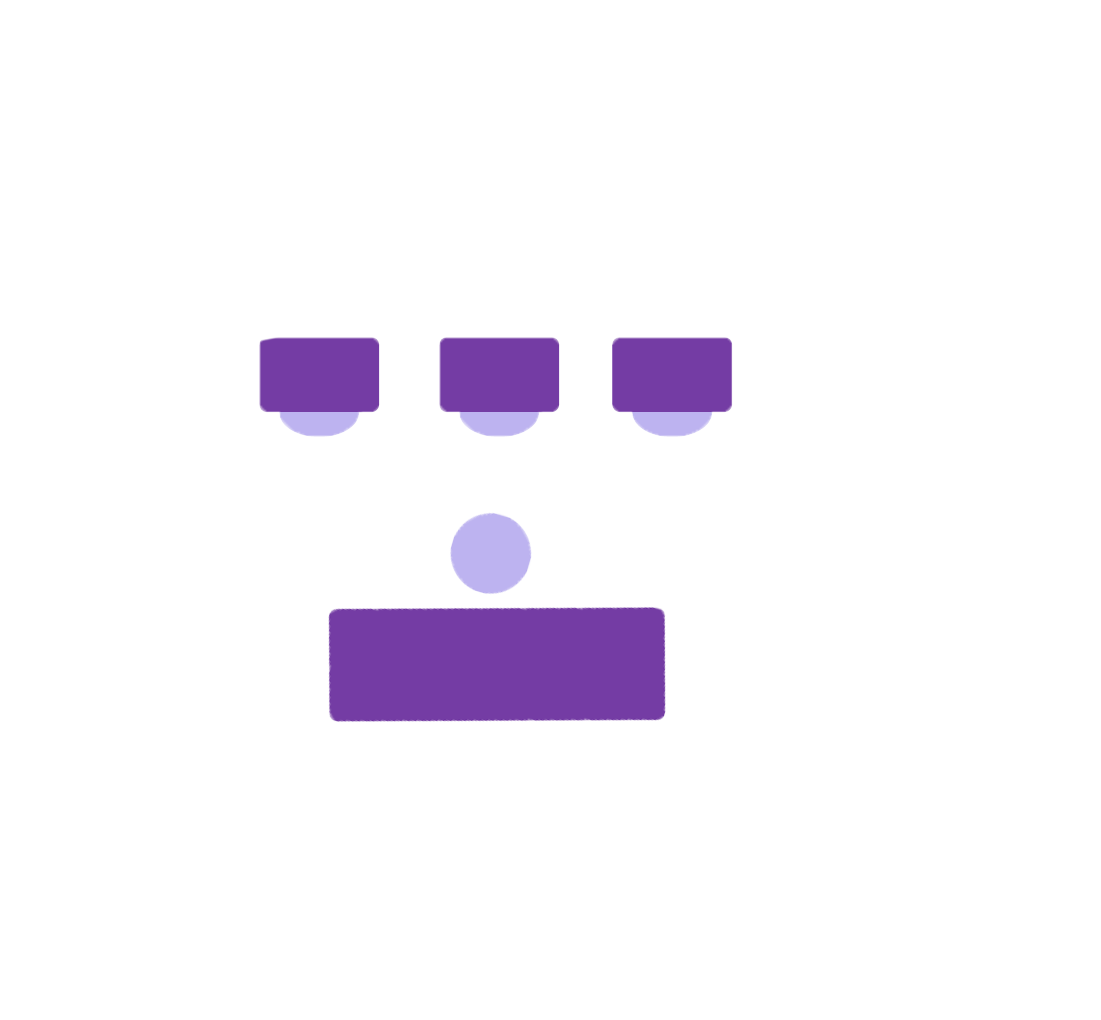 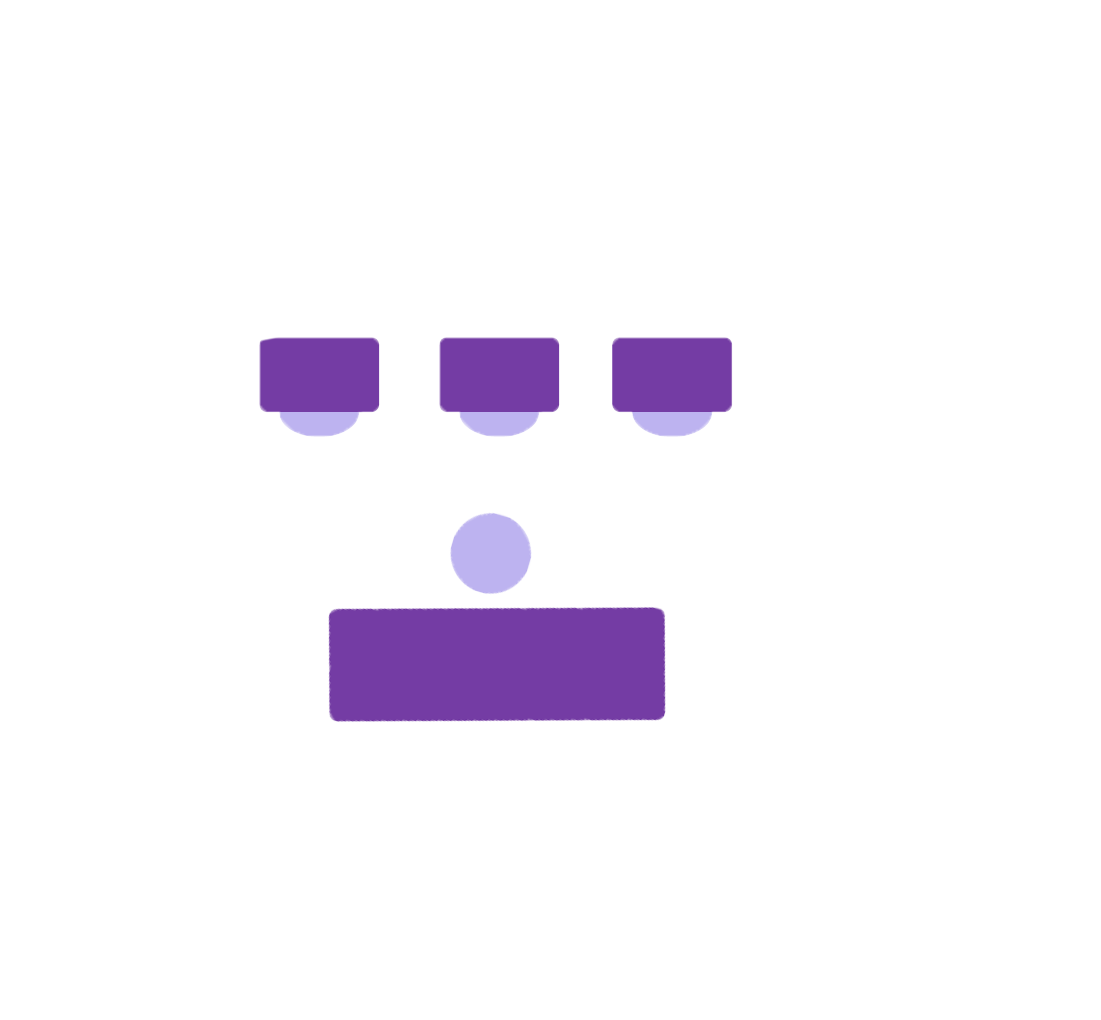 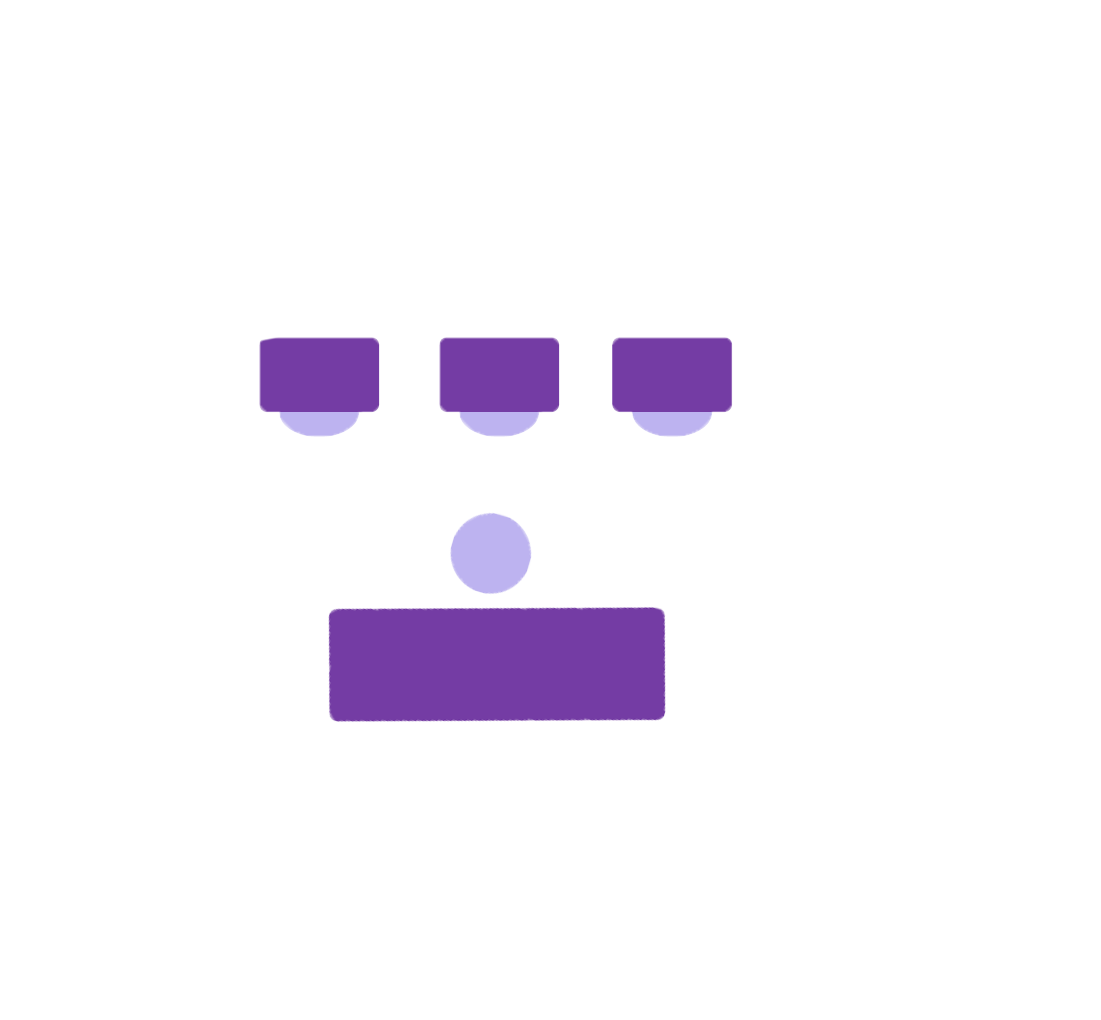 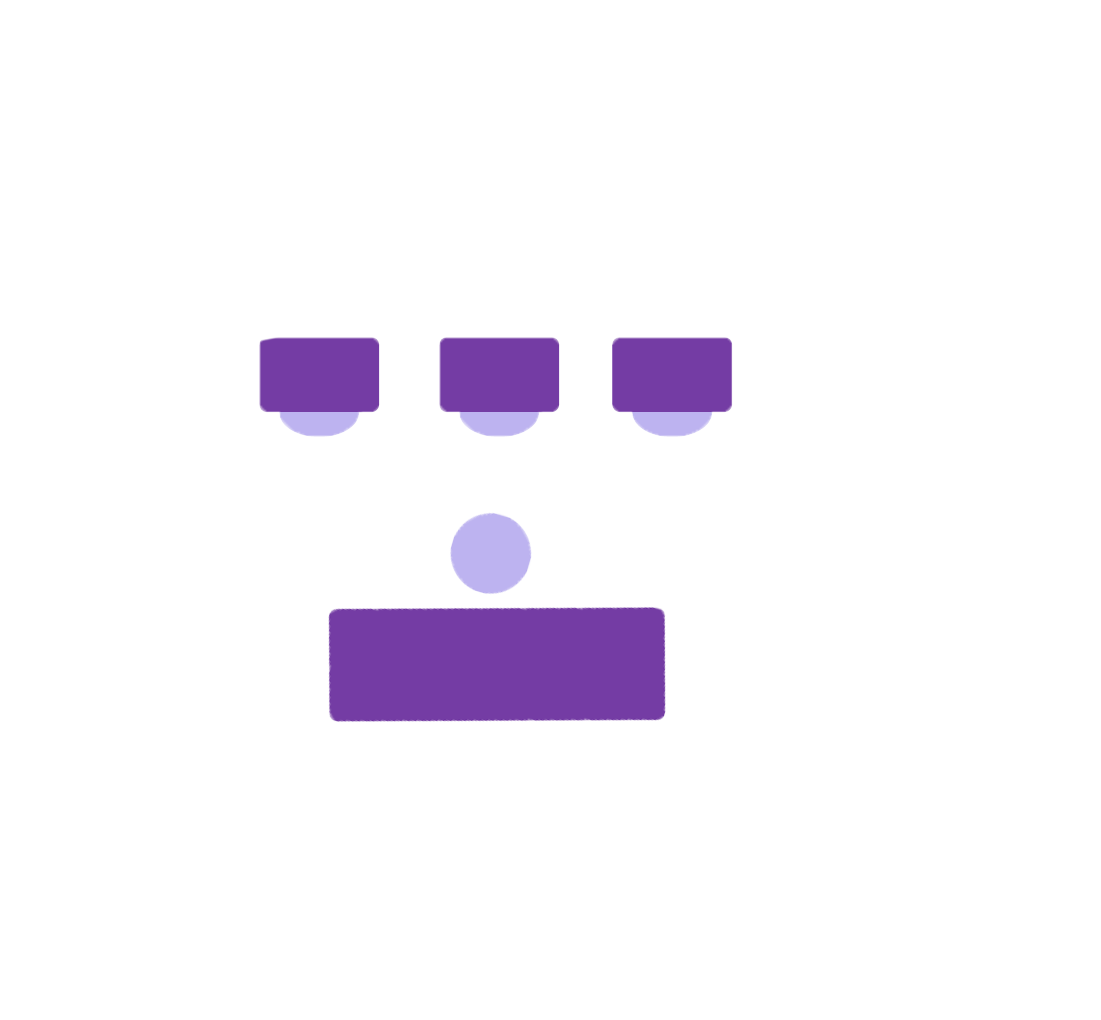 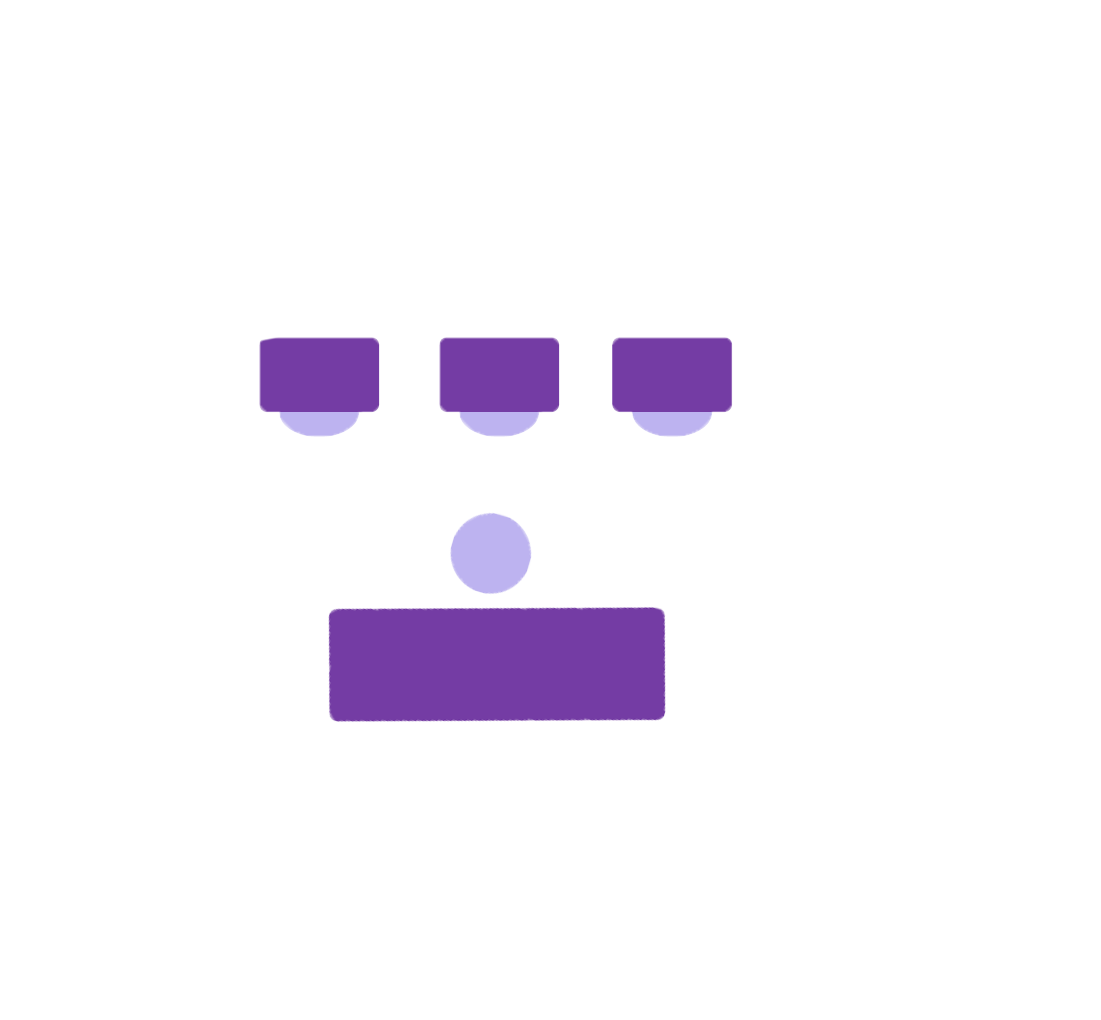 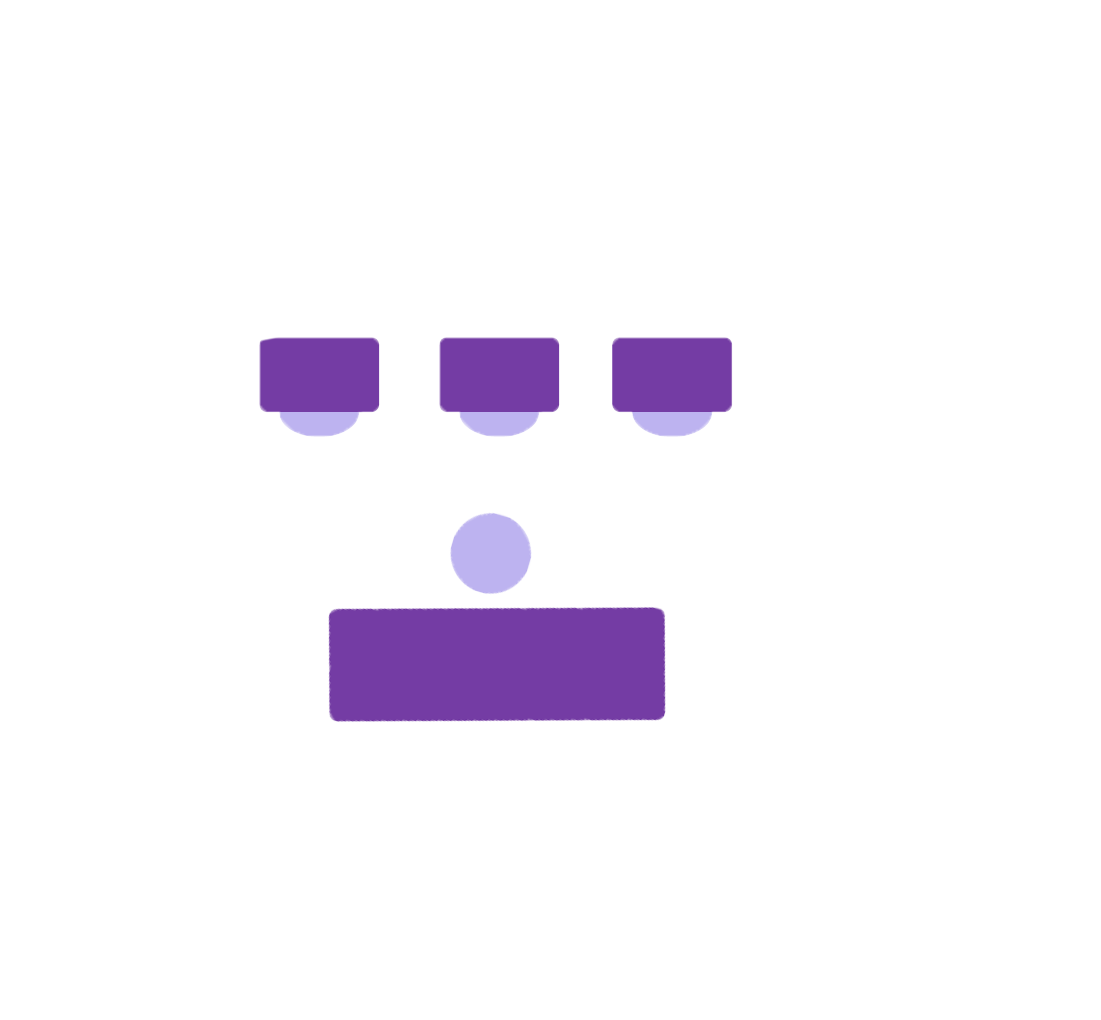 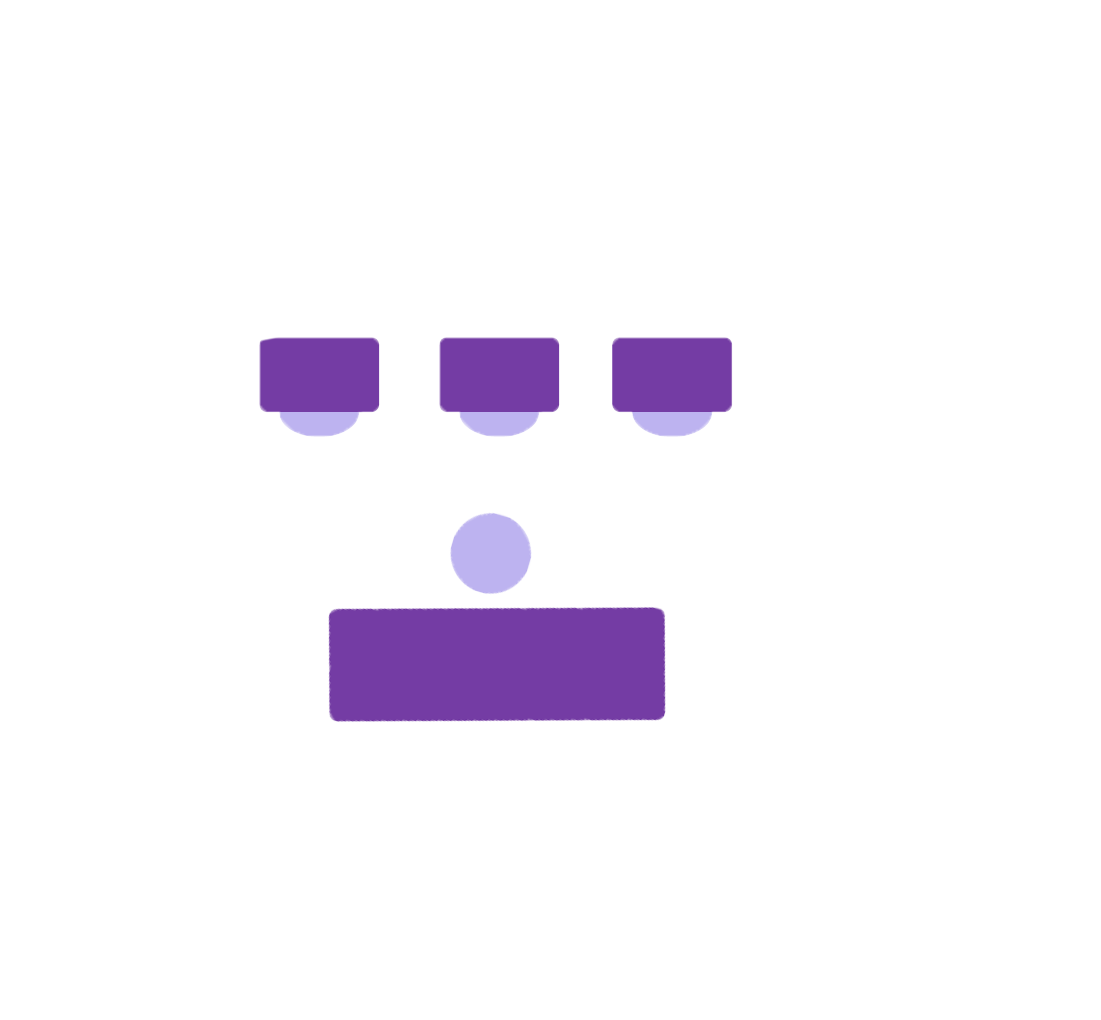 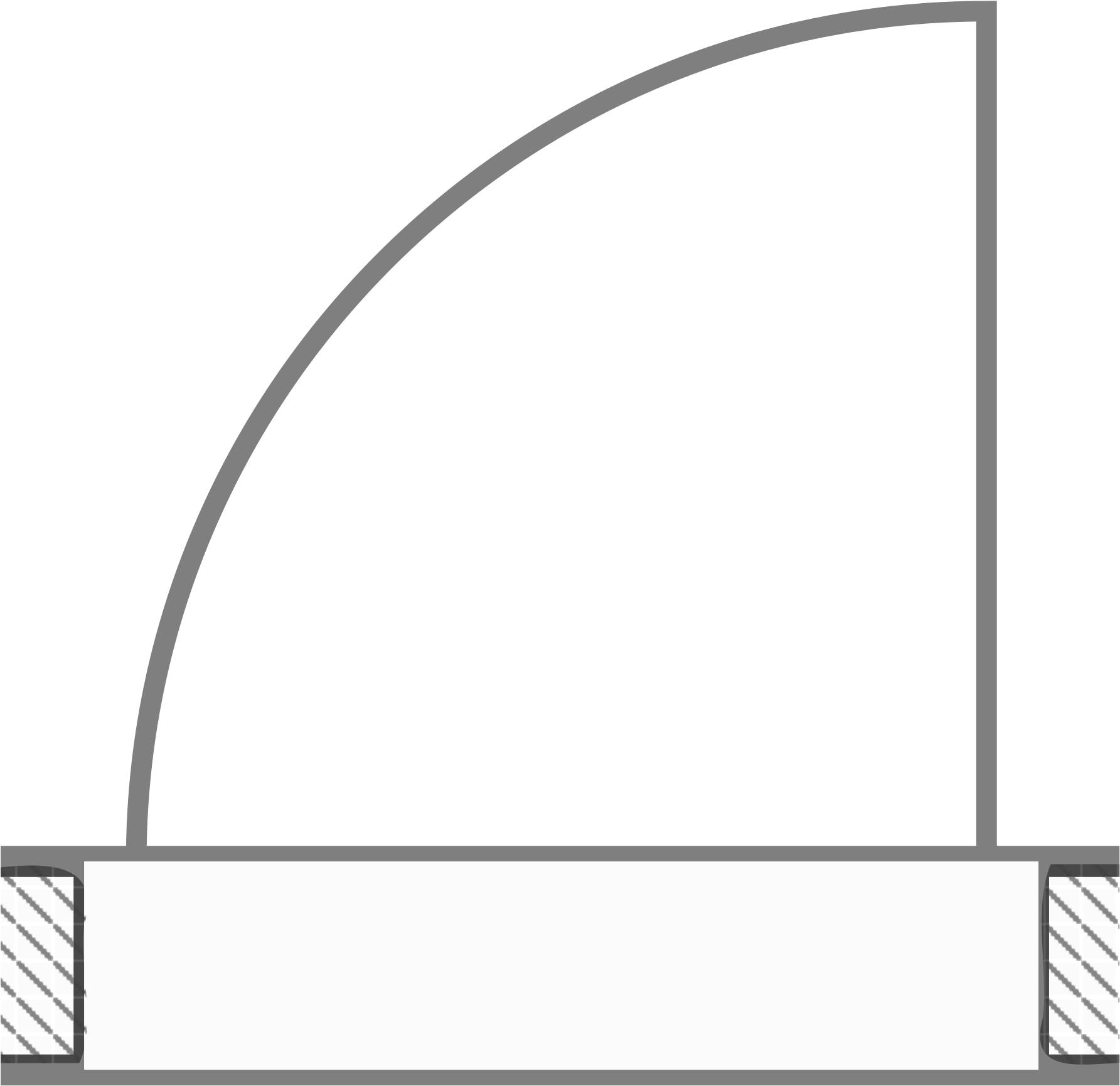 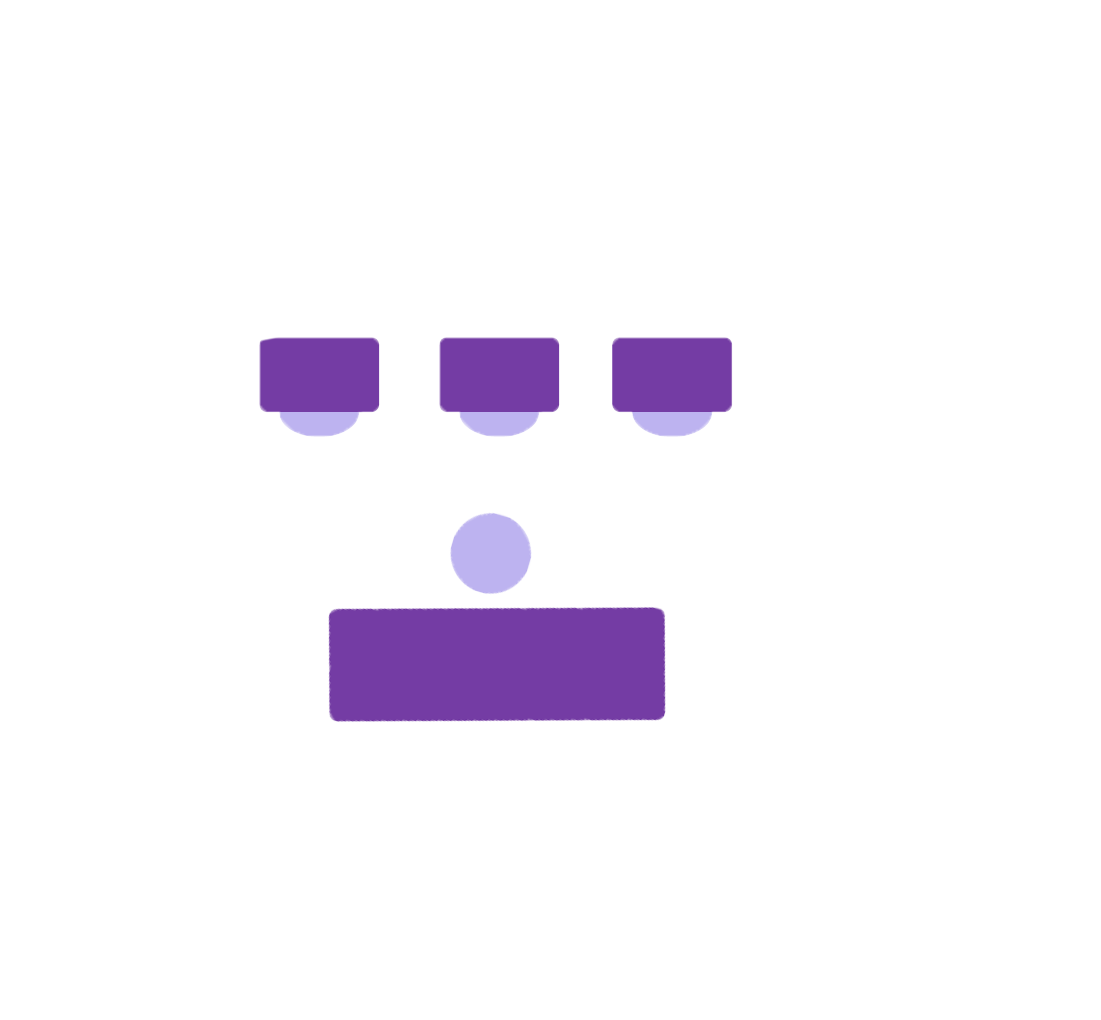 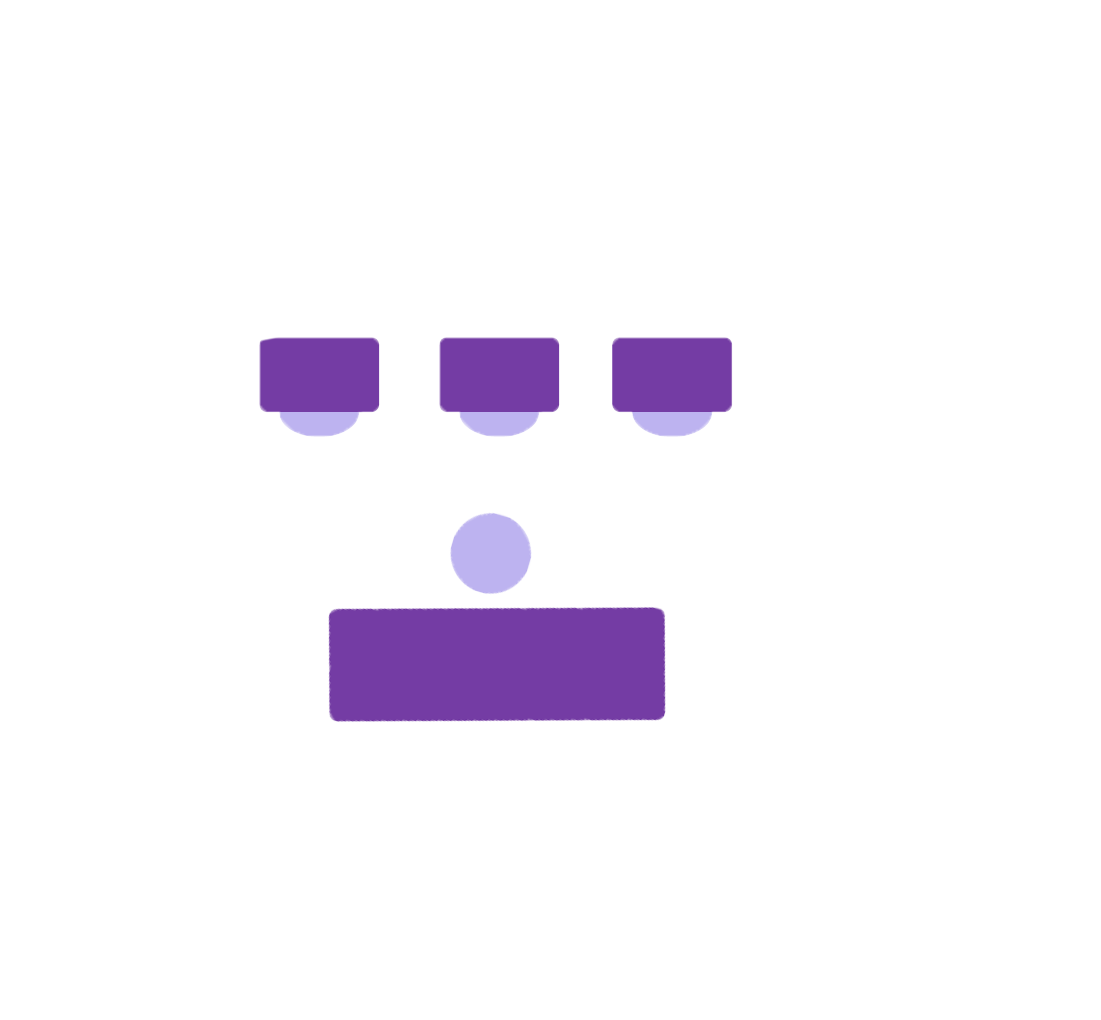 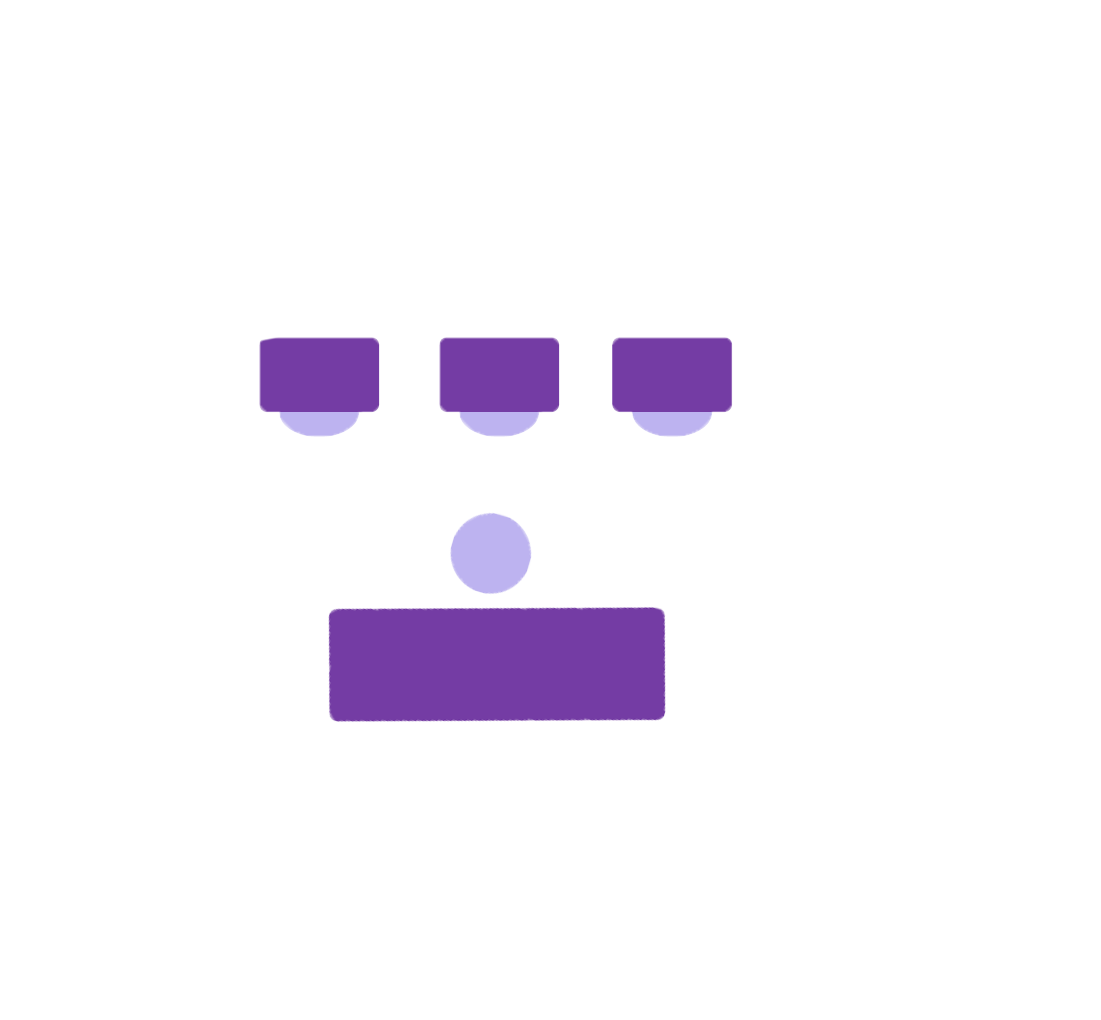 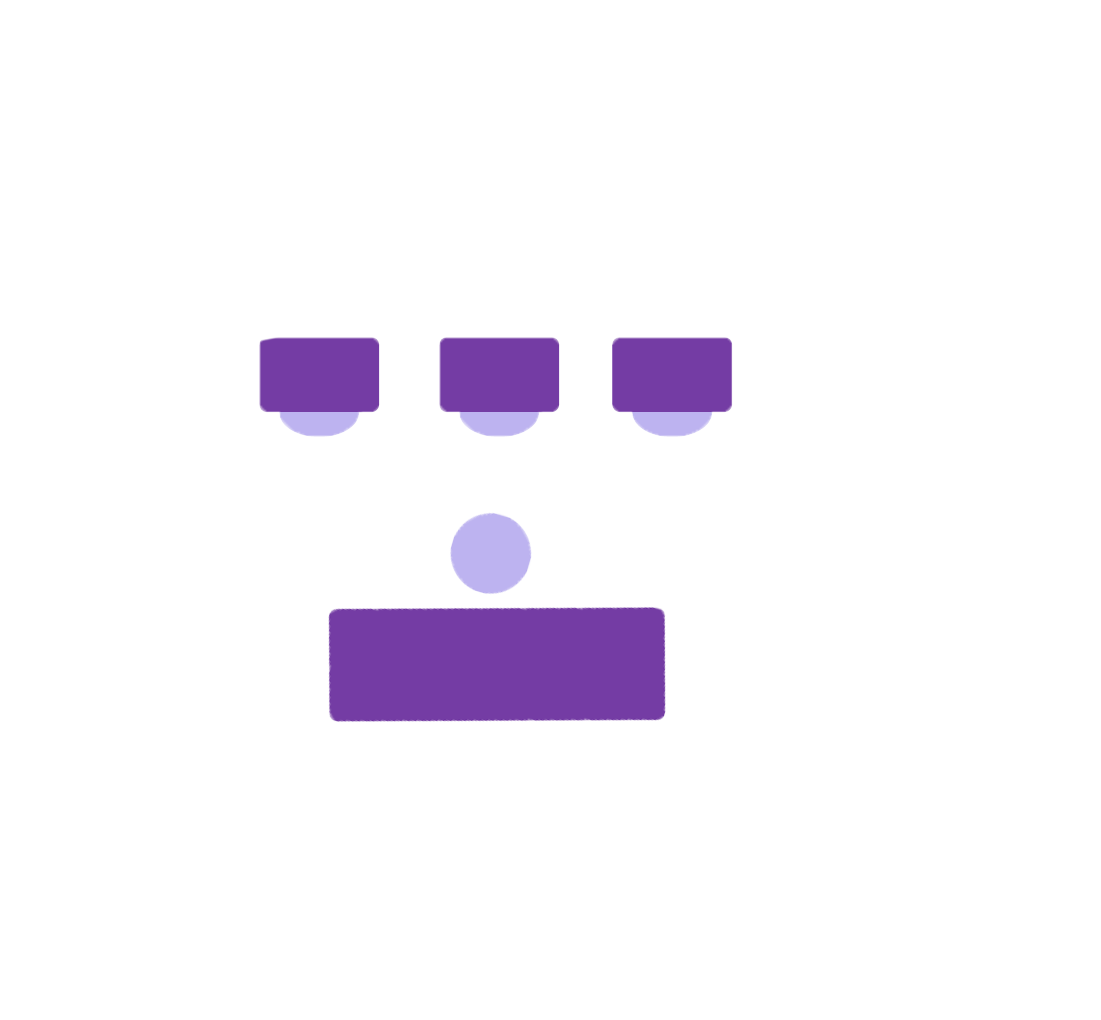 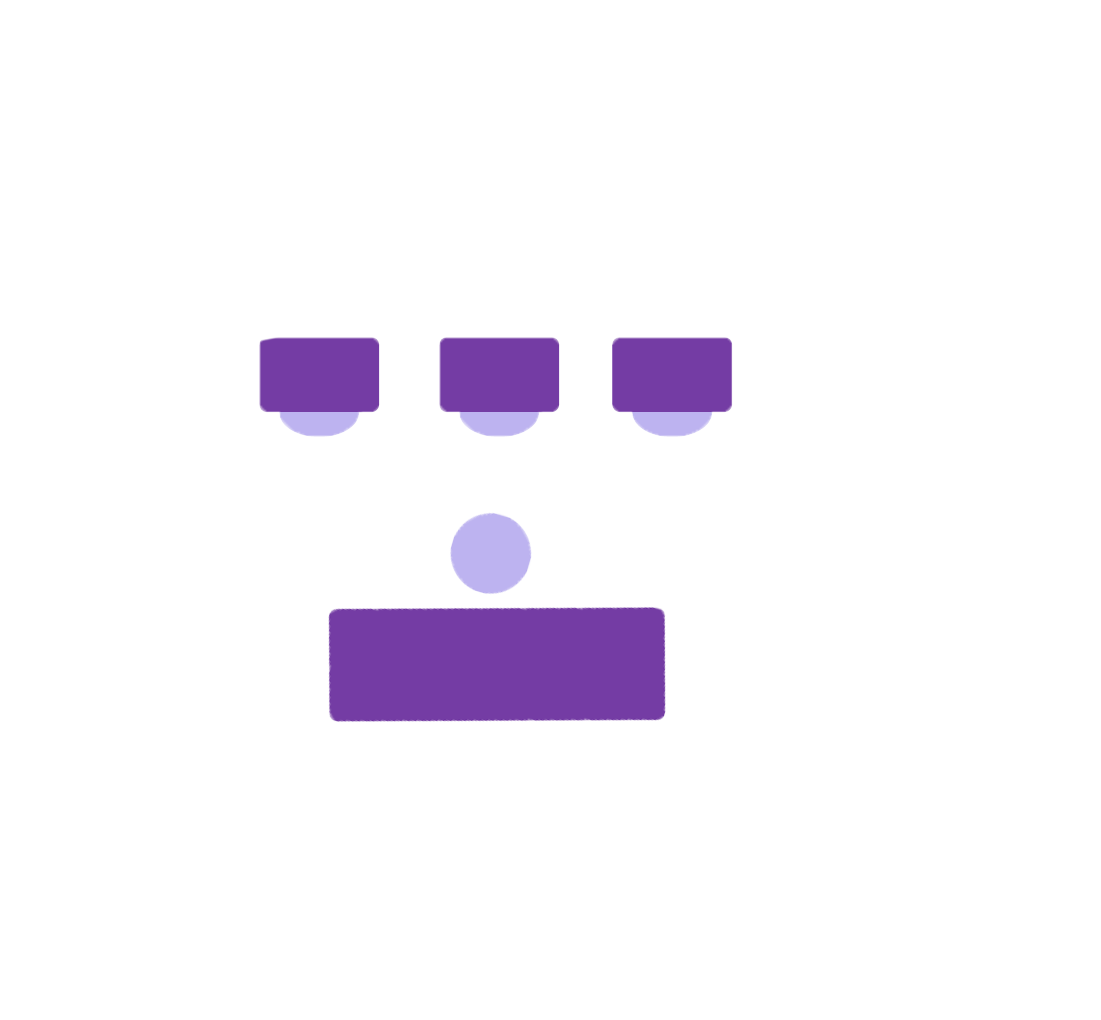 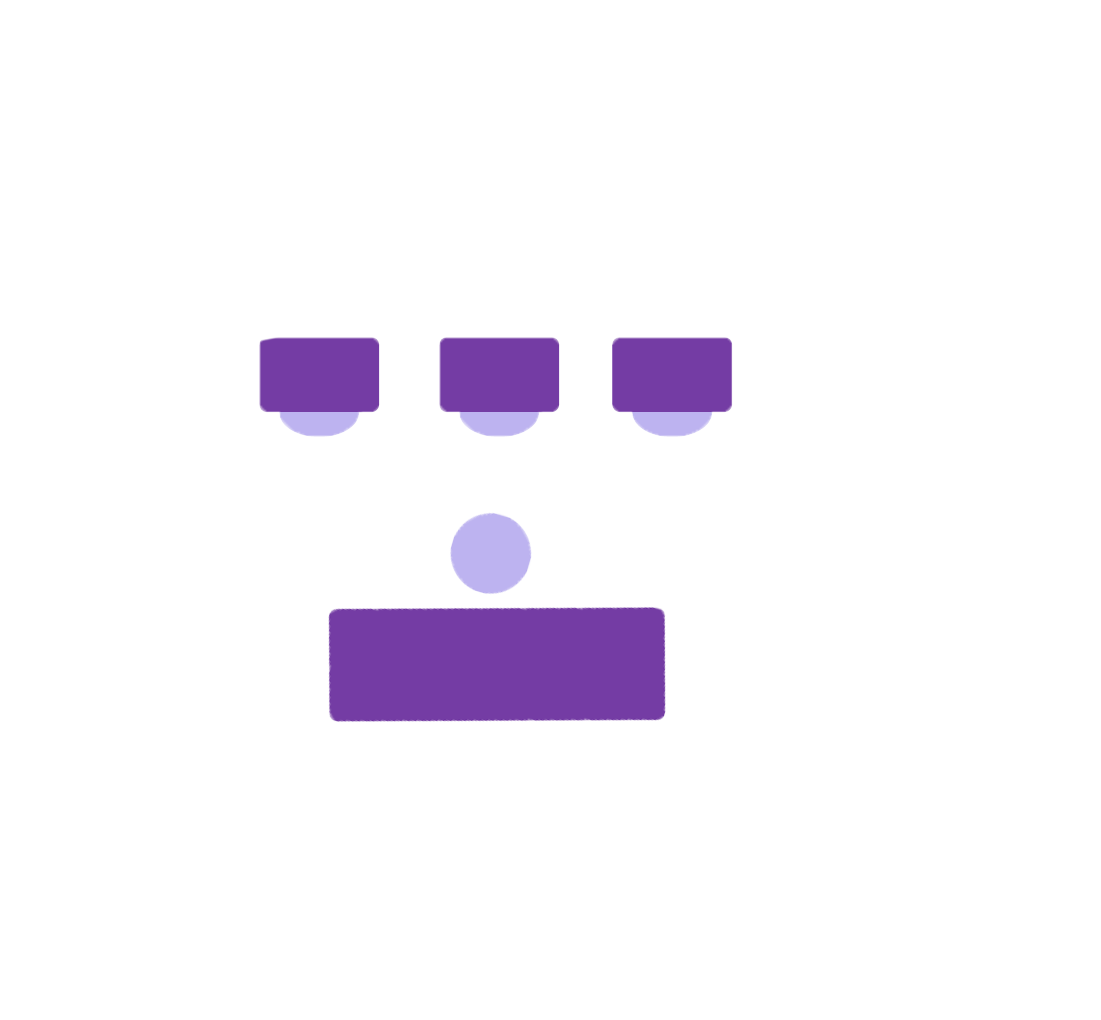 46.5’
[Speaker Notes: 5 x 2 tables (16)]
FJS
300

30’ x 20’
A = 600 sq ft

CAPACITY
12

[Outdoor Classroom]
**No projector**
20’
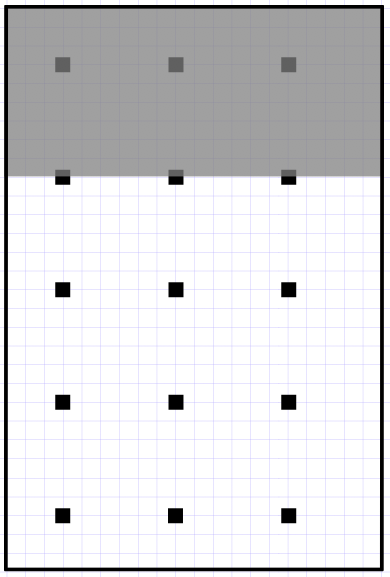 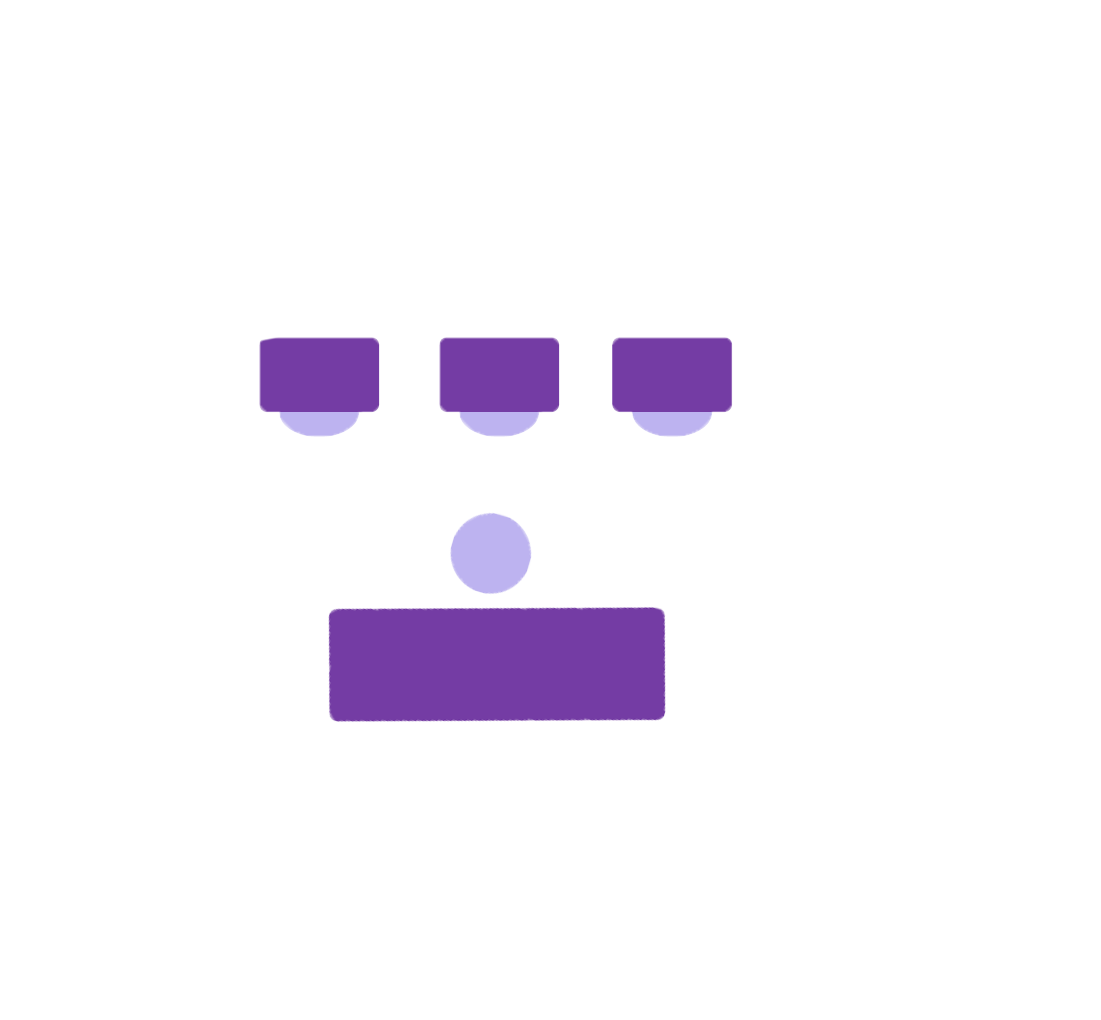 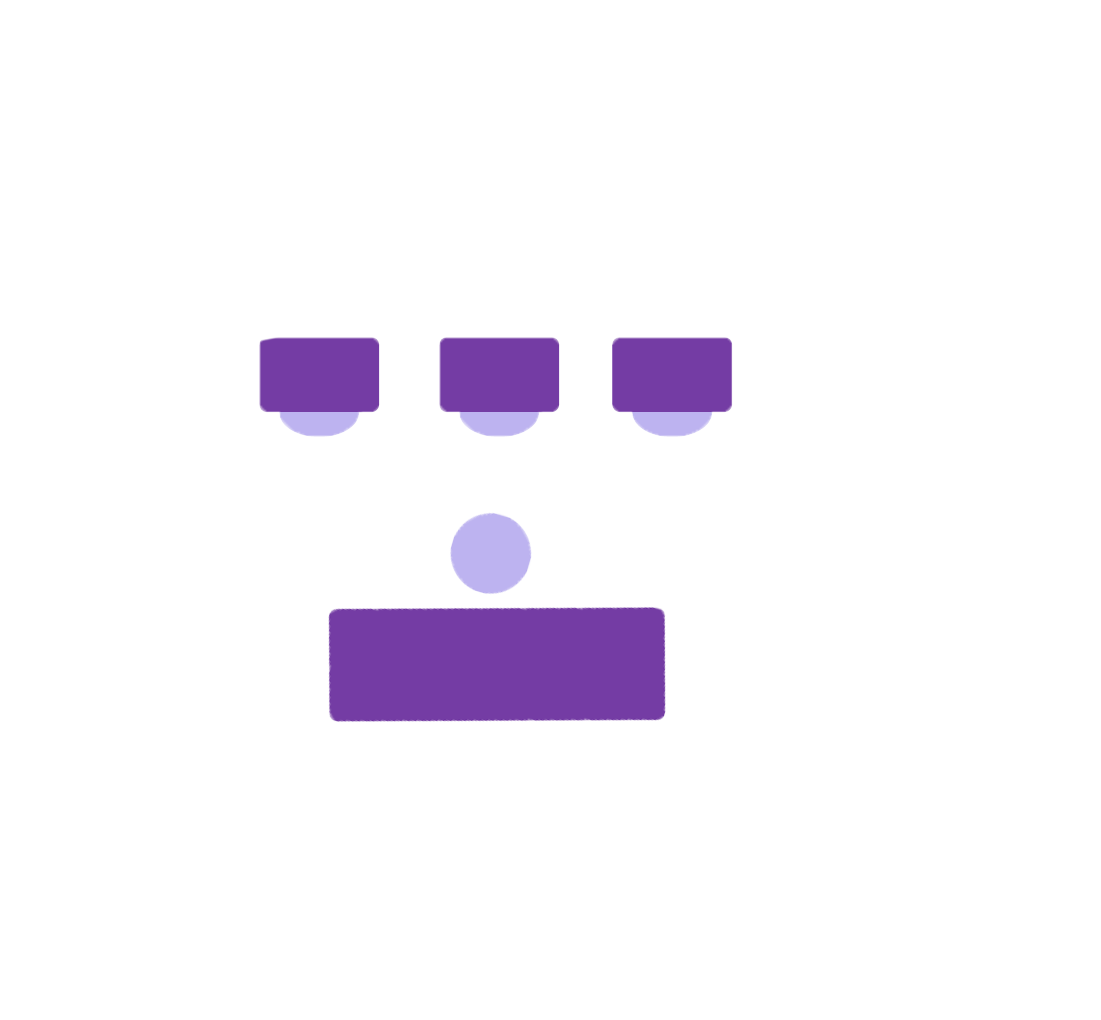 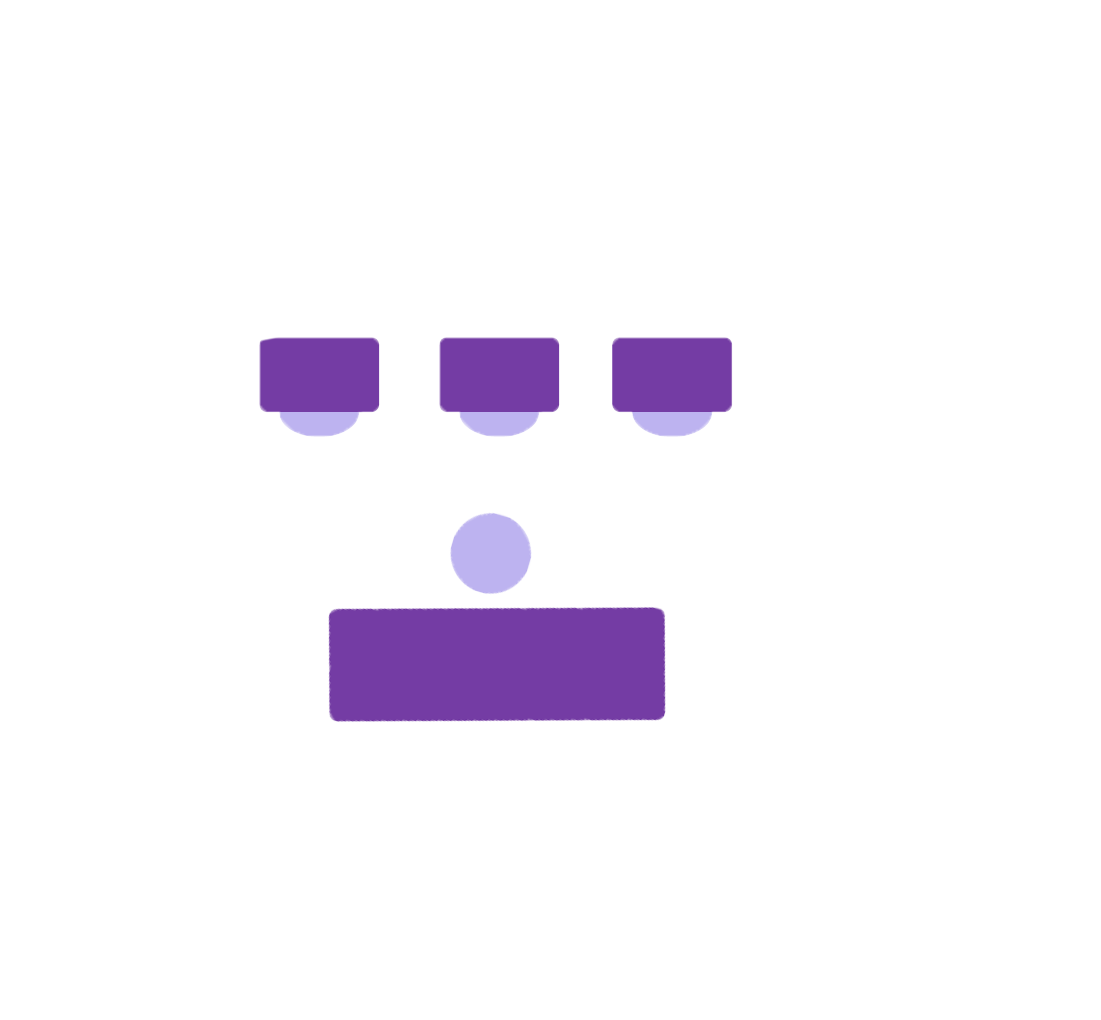 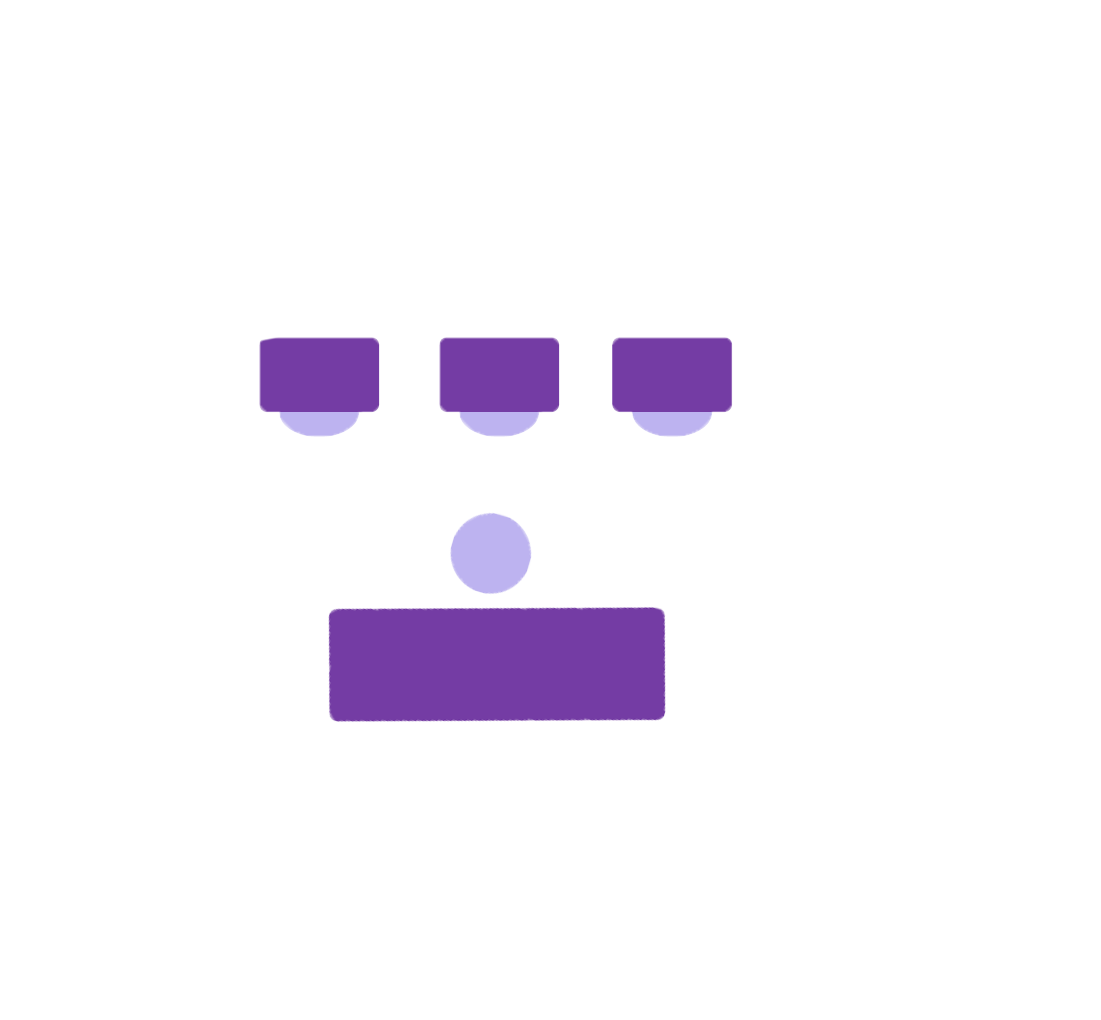 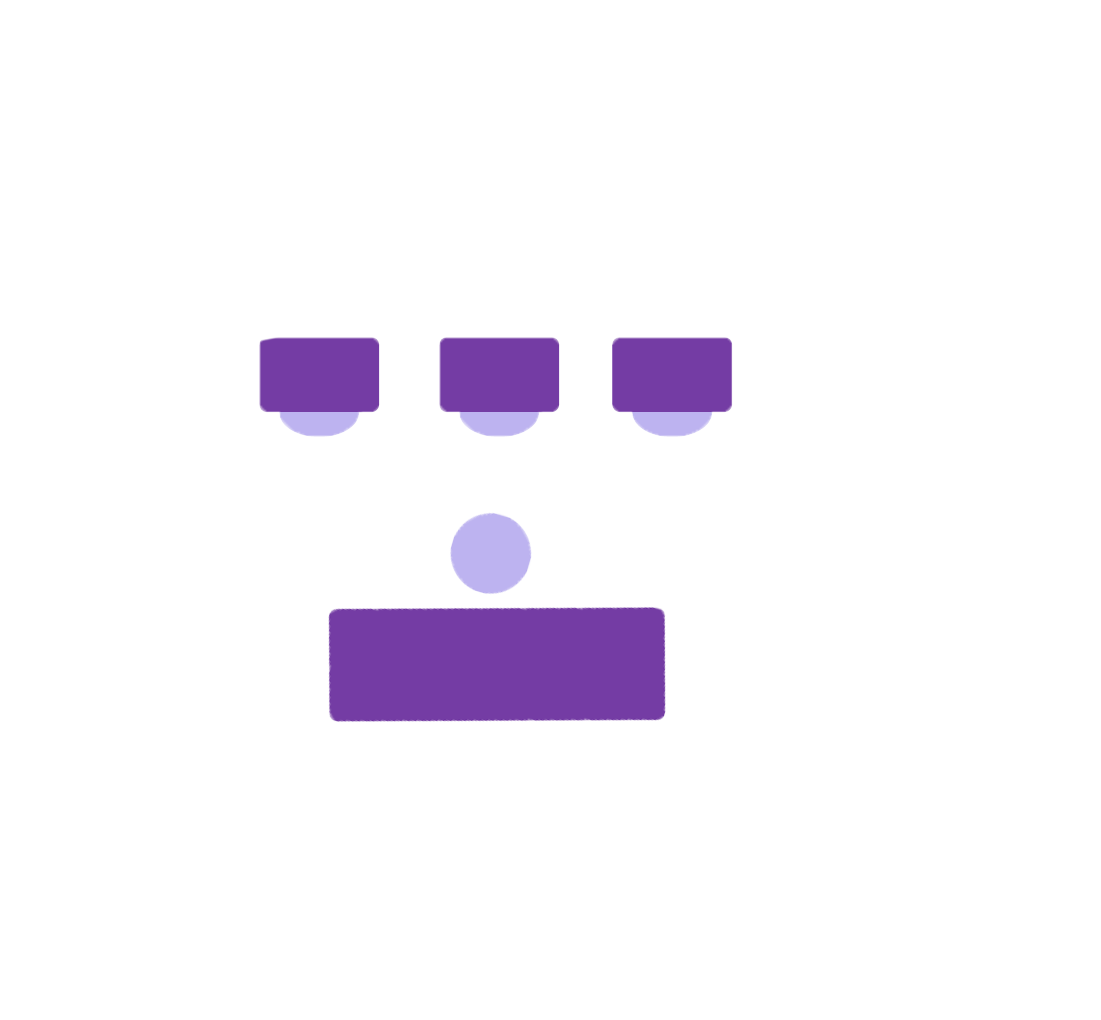 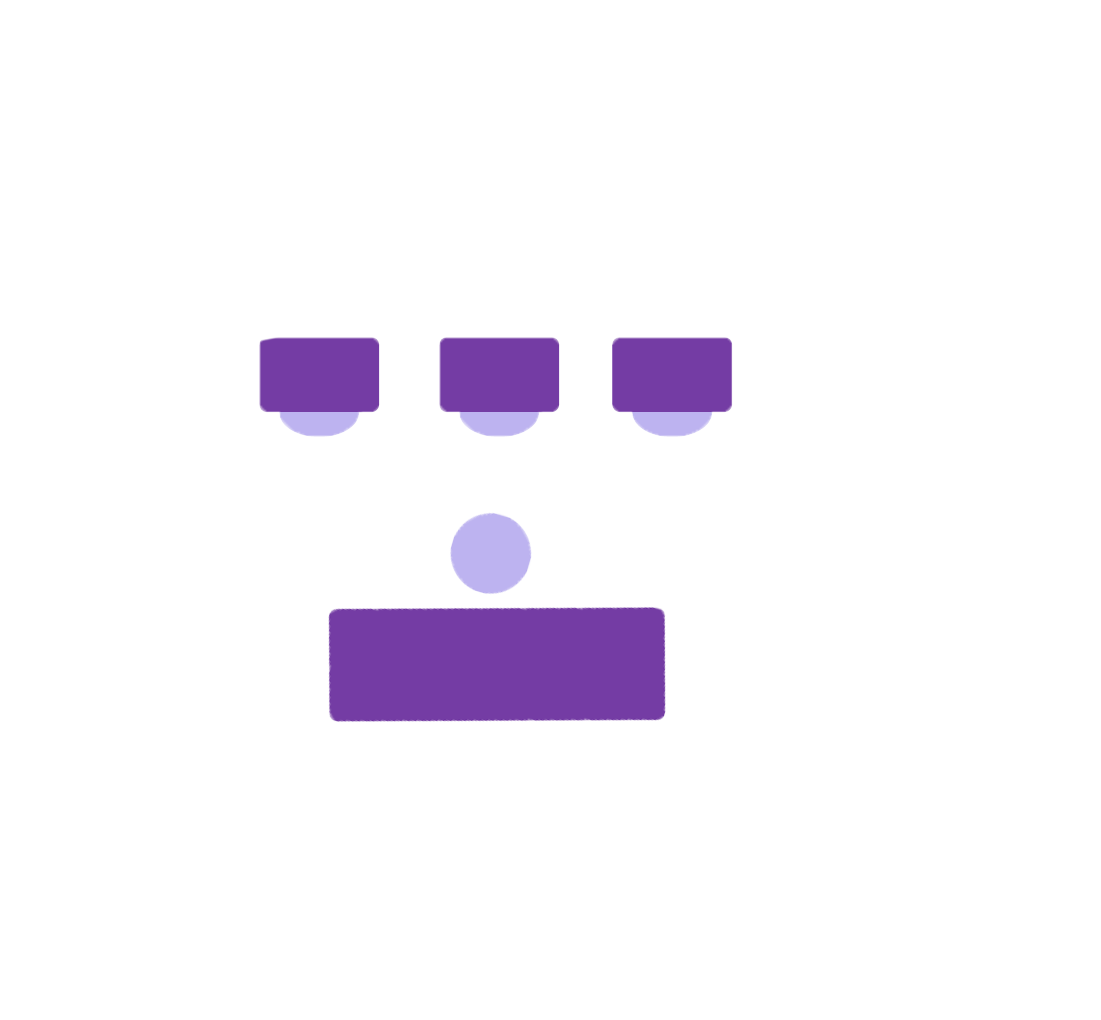 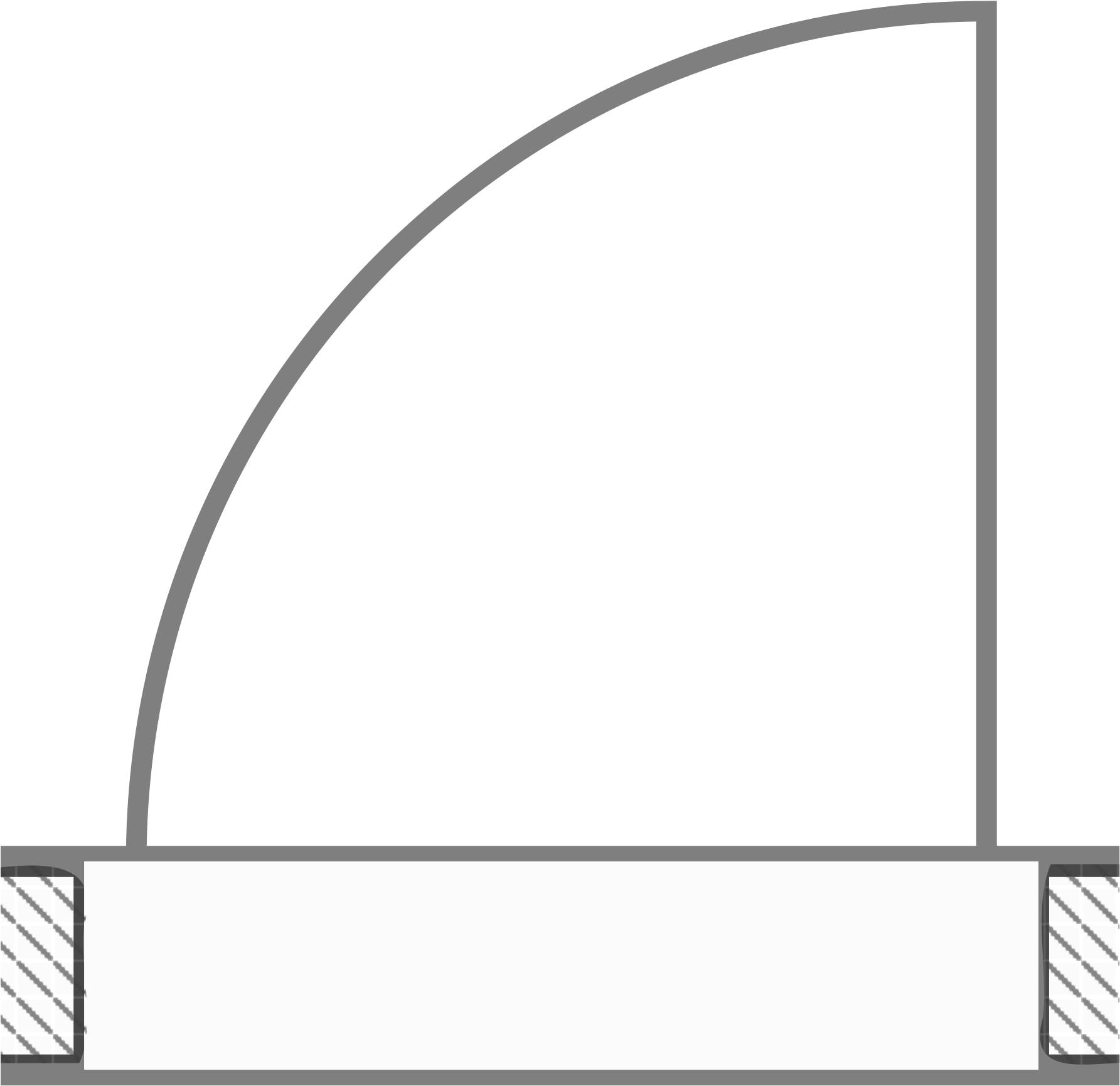 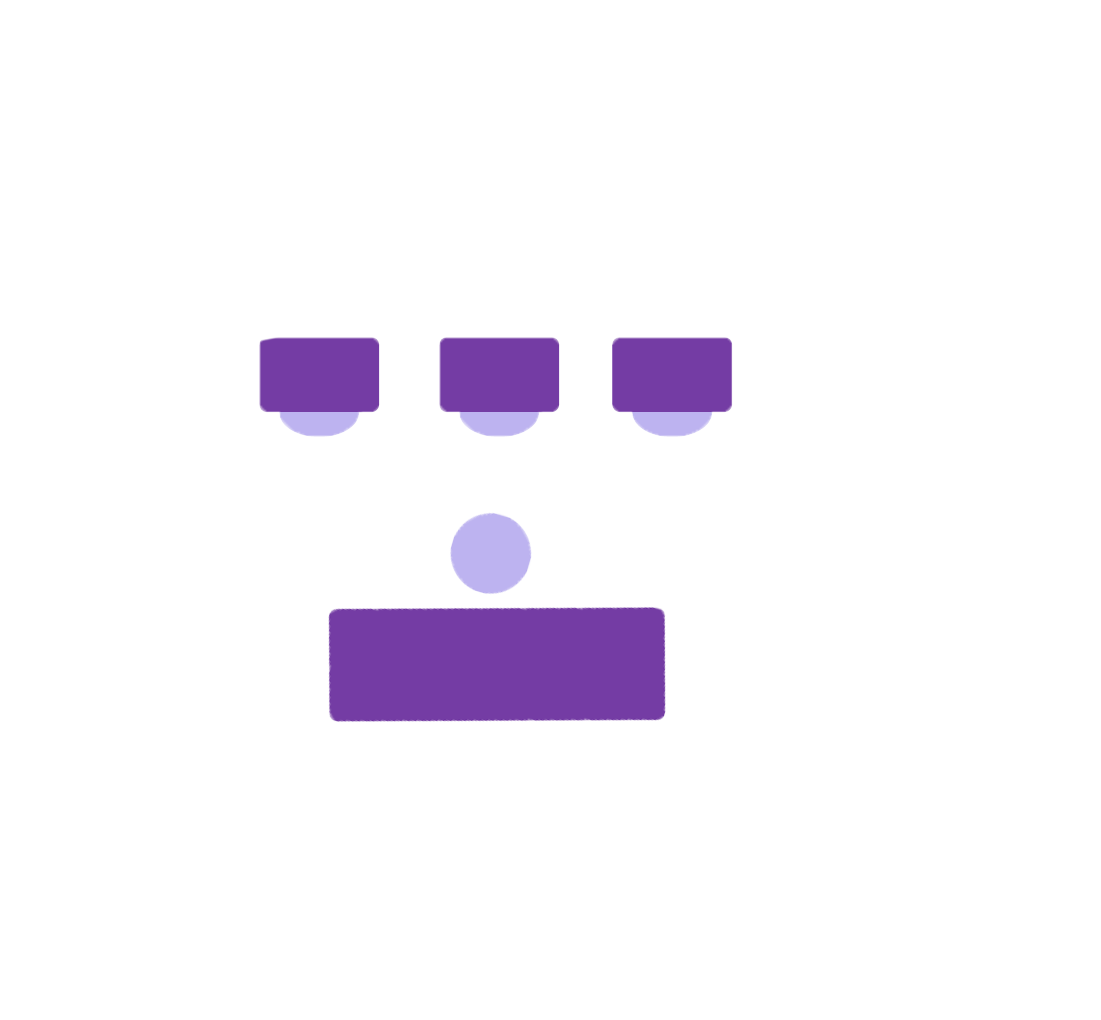 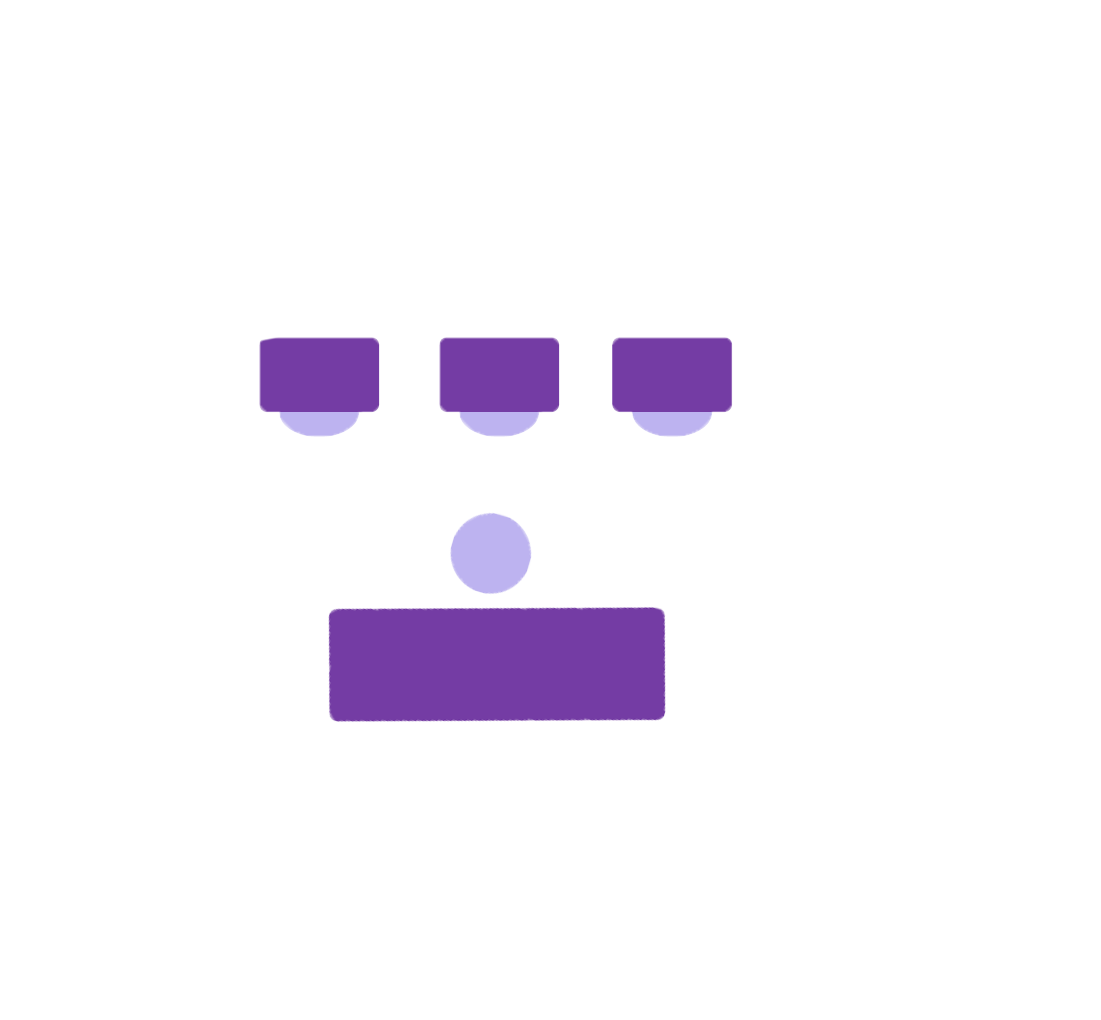 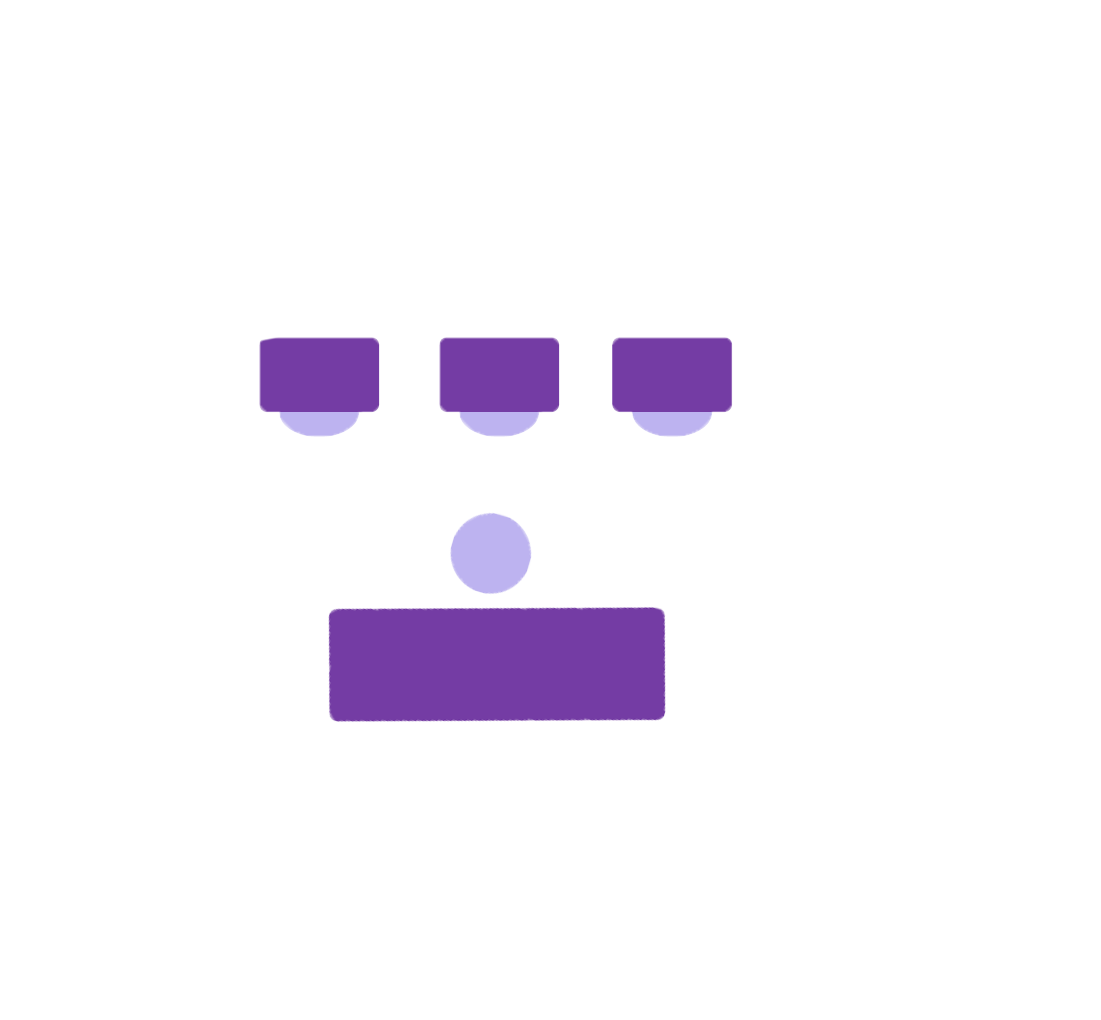 30’
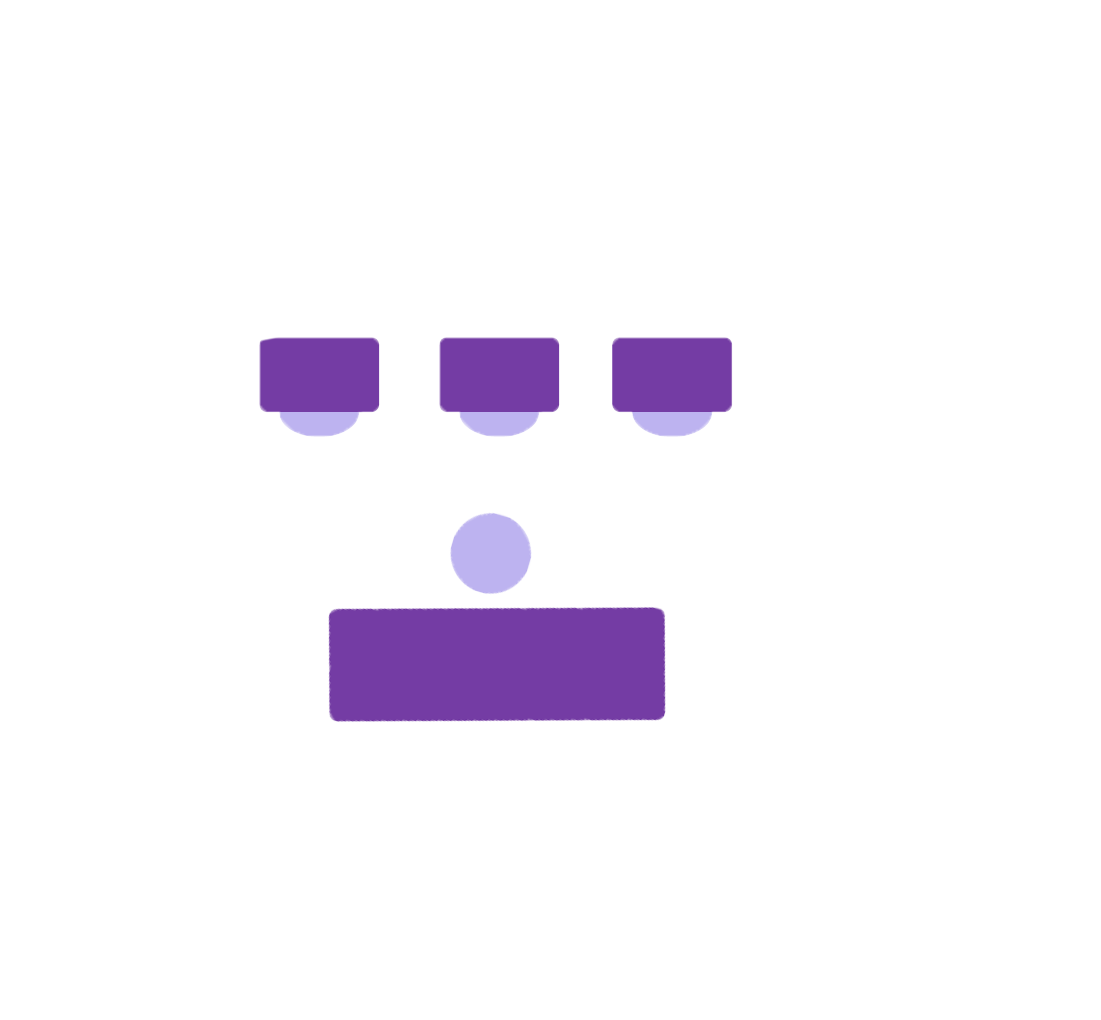 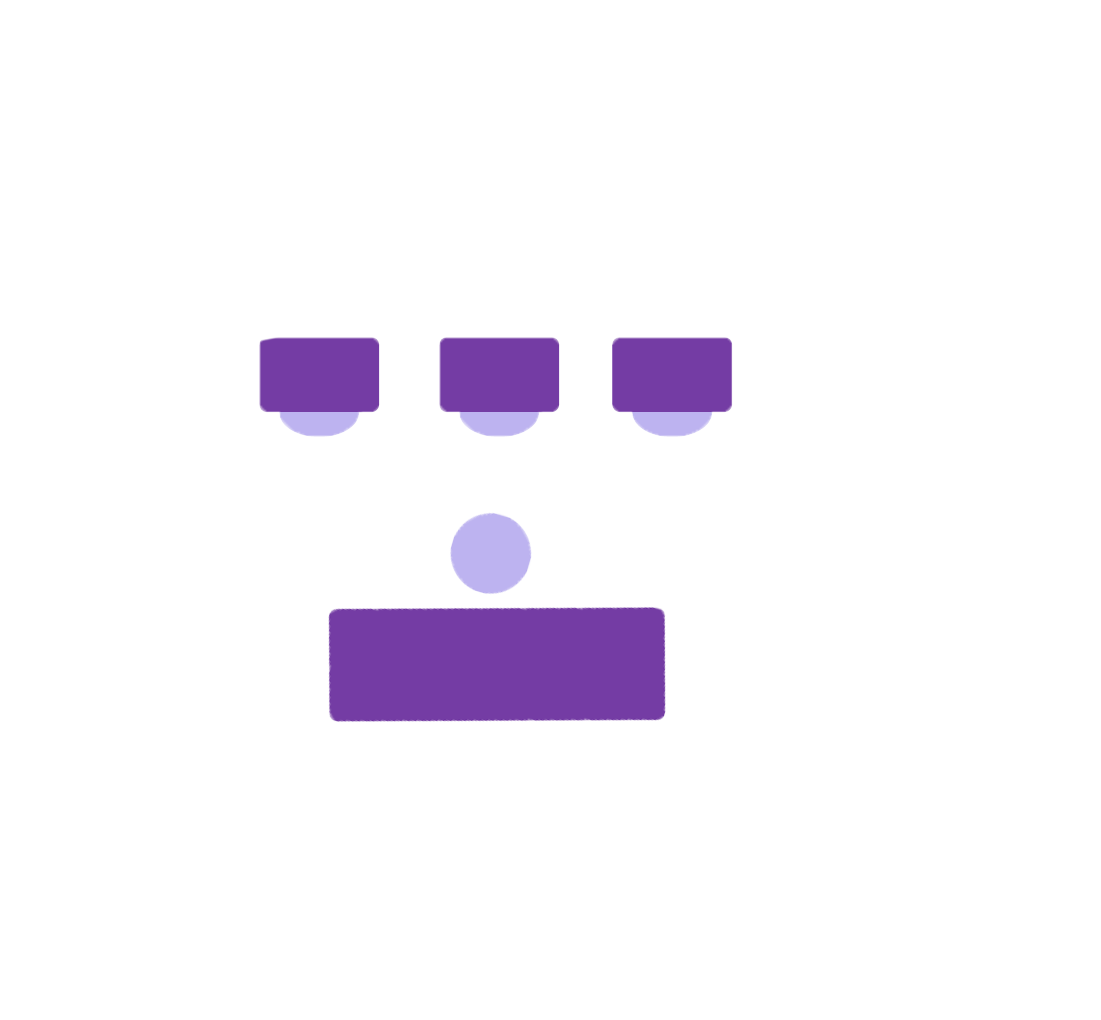 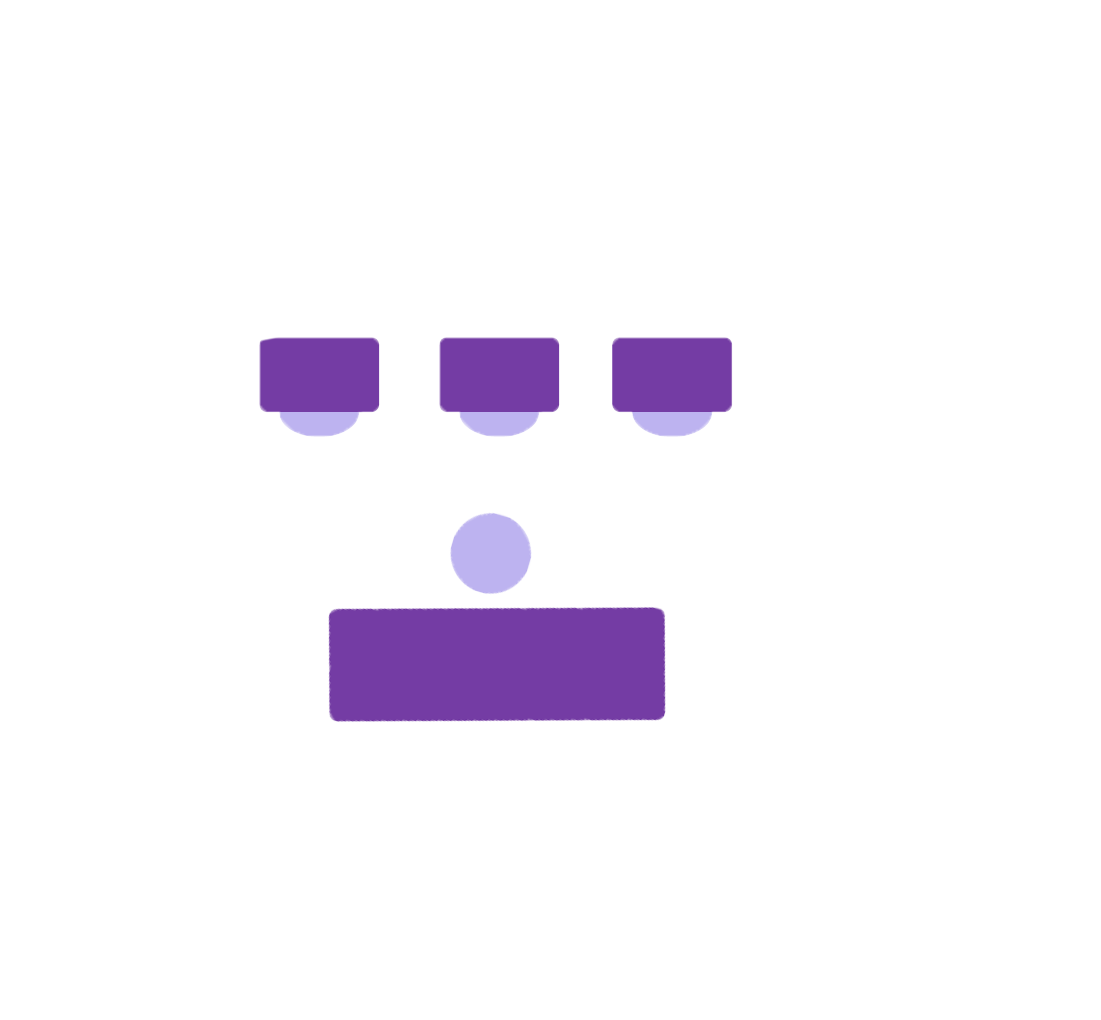 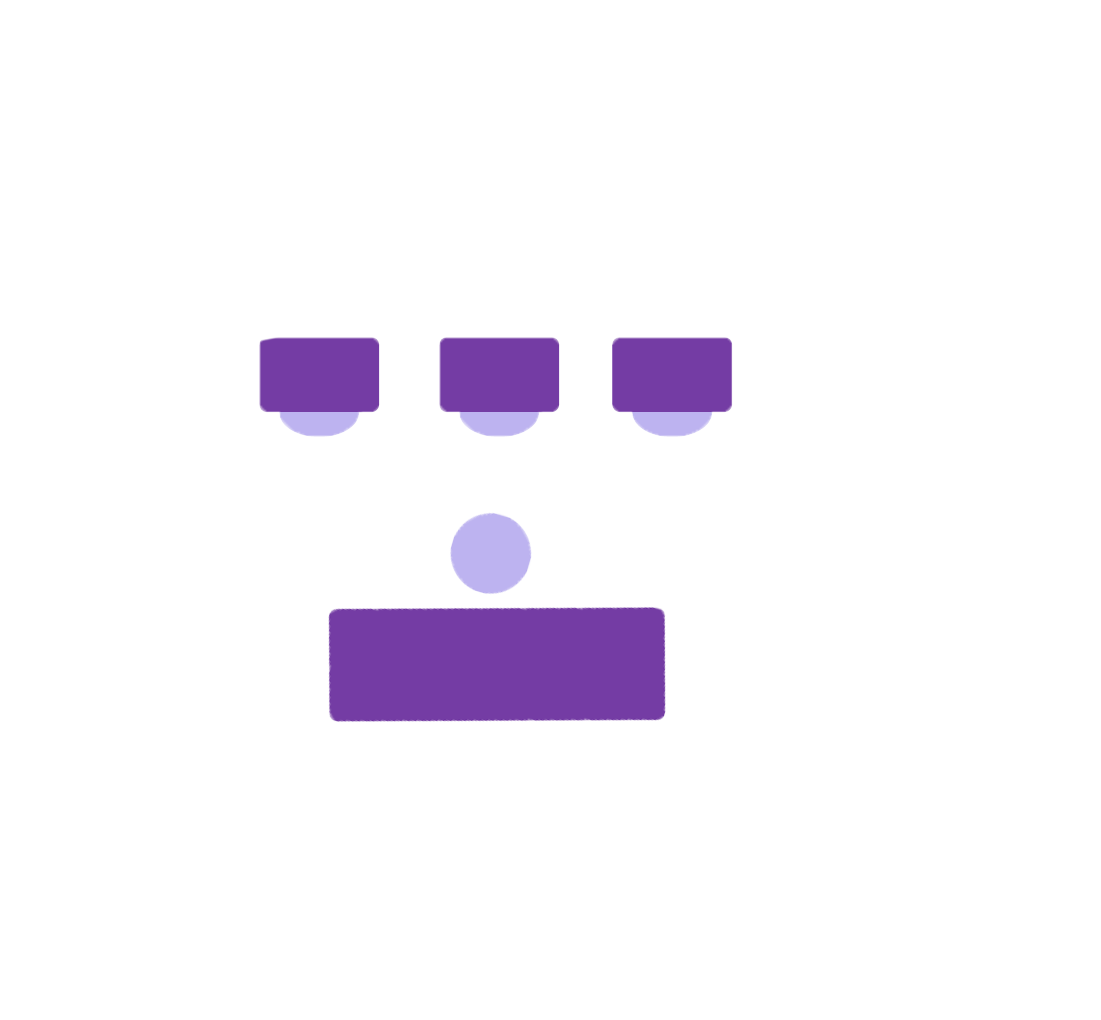 [Speaker Notes: 3.5’ circle tables (8)]
FJS
402

41’ x 27.5’
A = 1128 sq ft

CAPACITY
24
41’
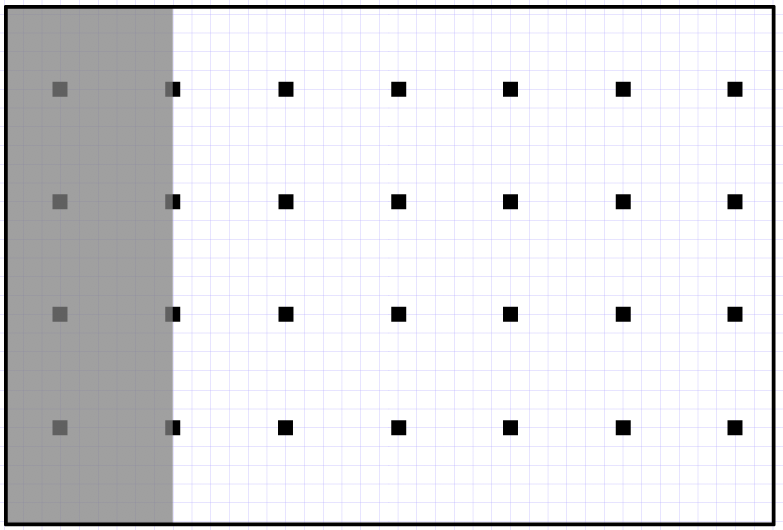 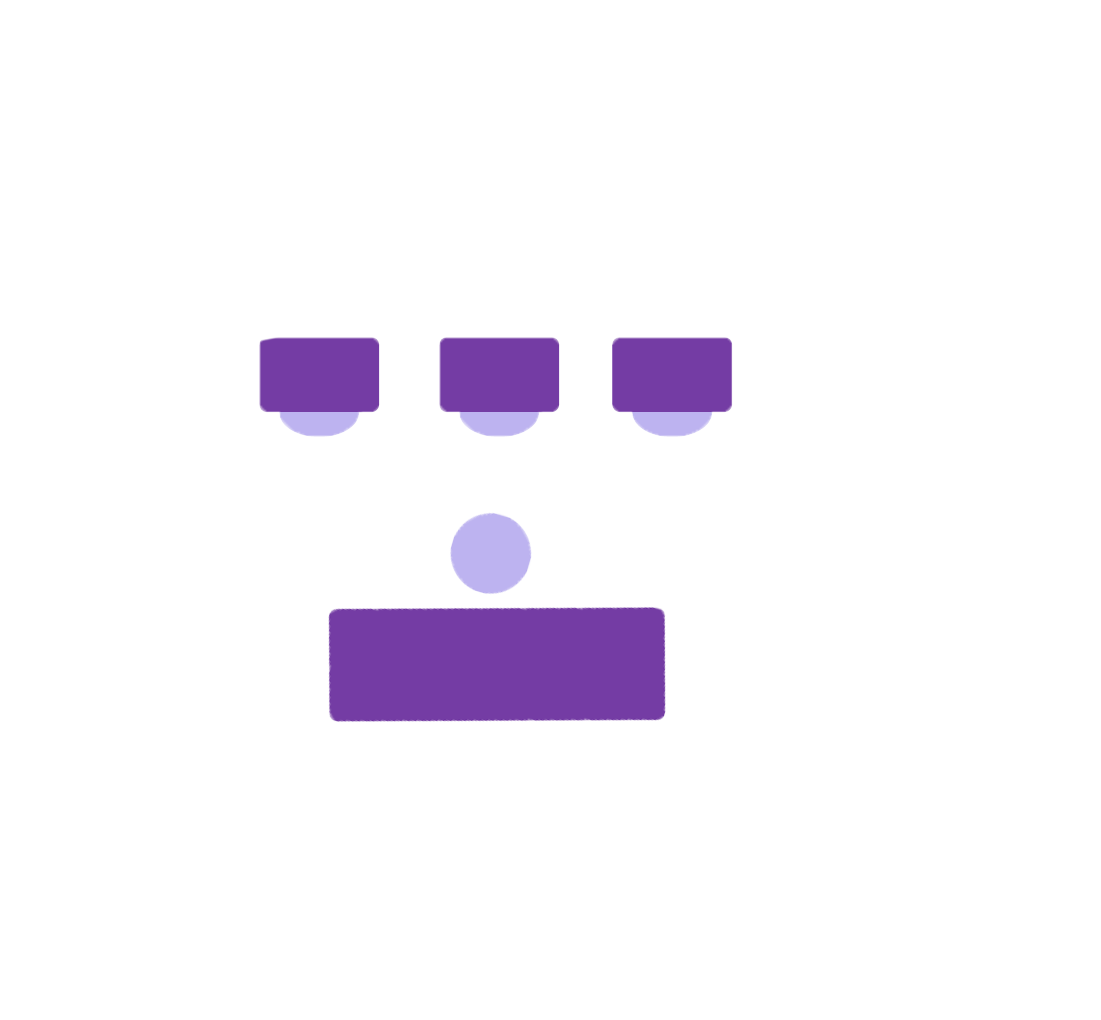 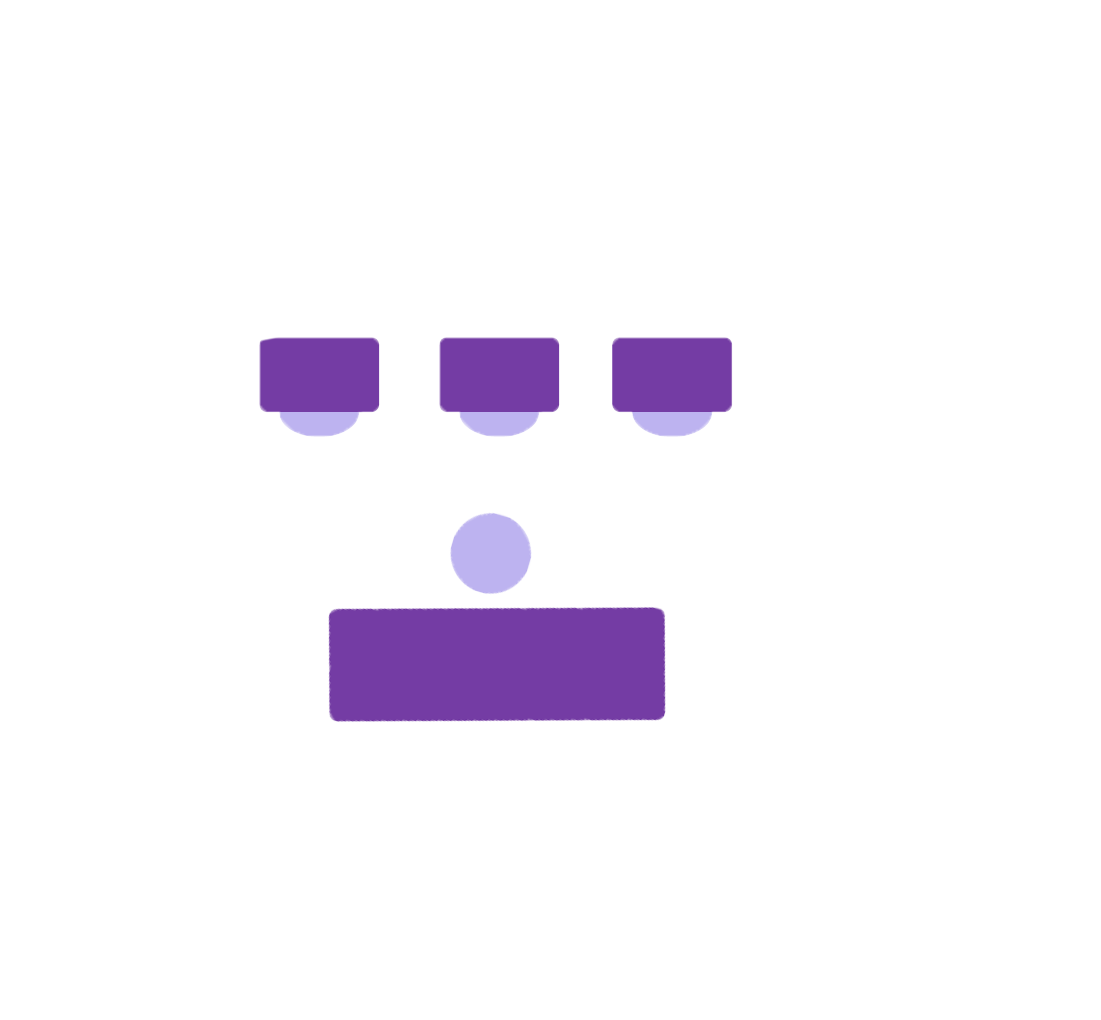 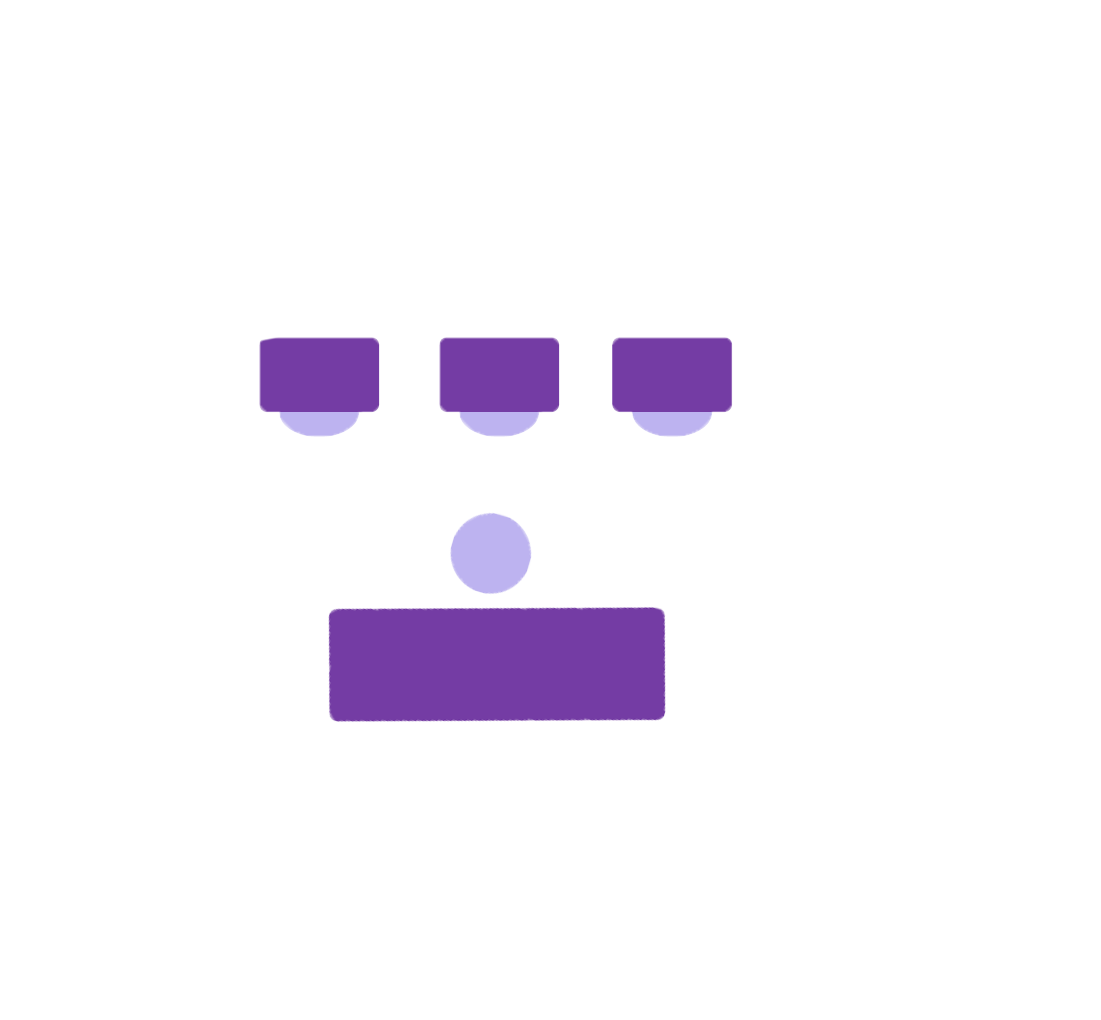 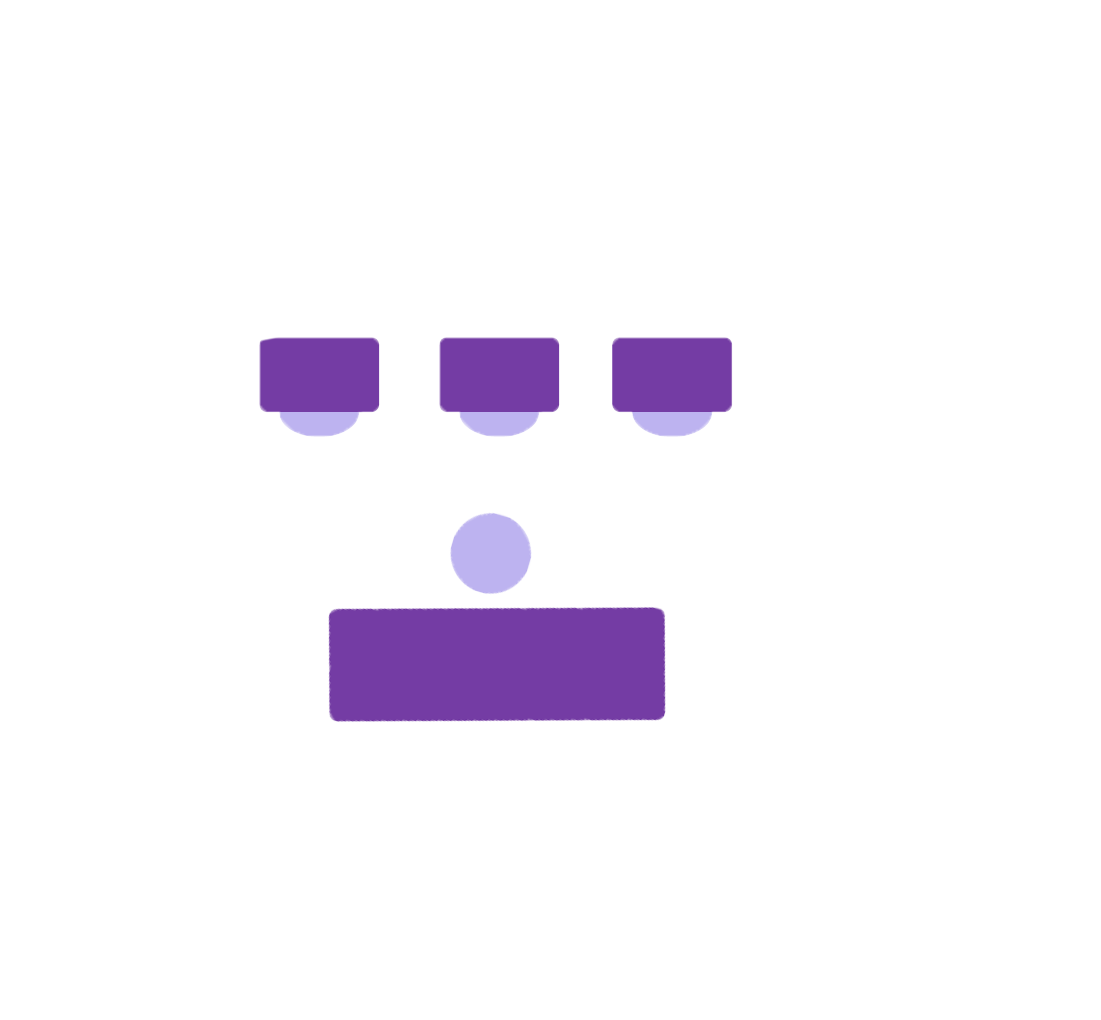 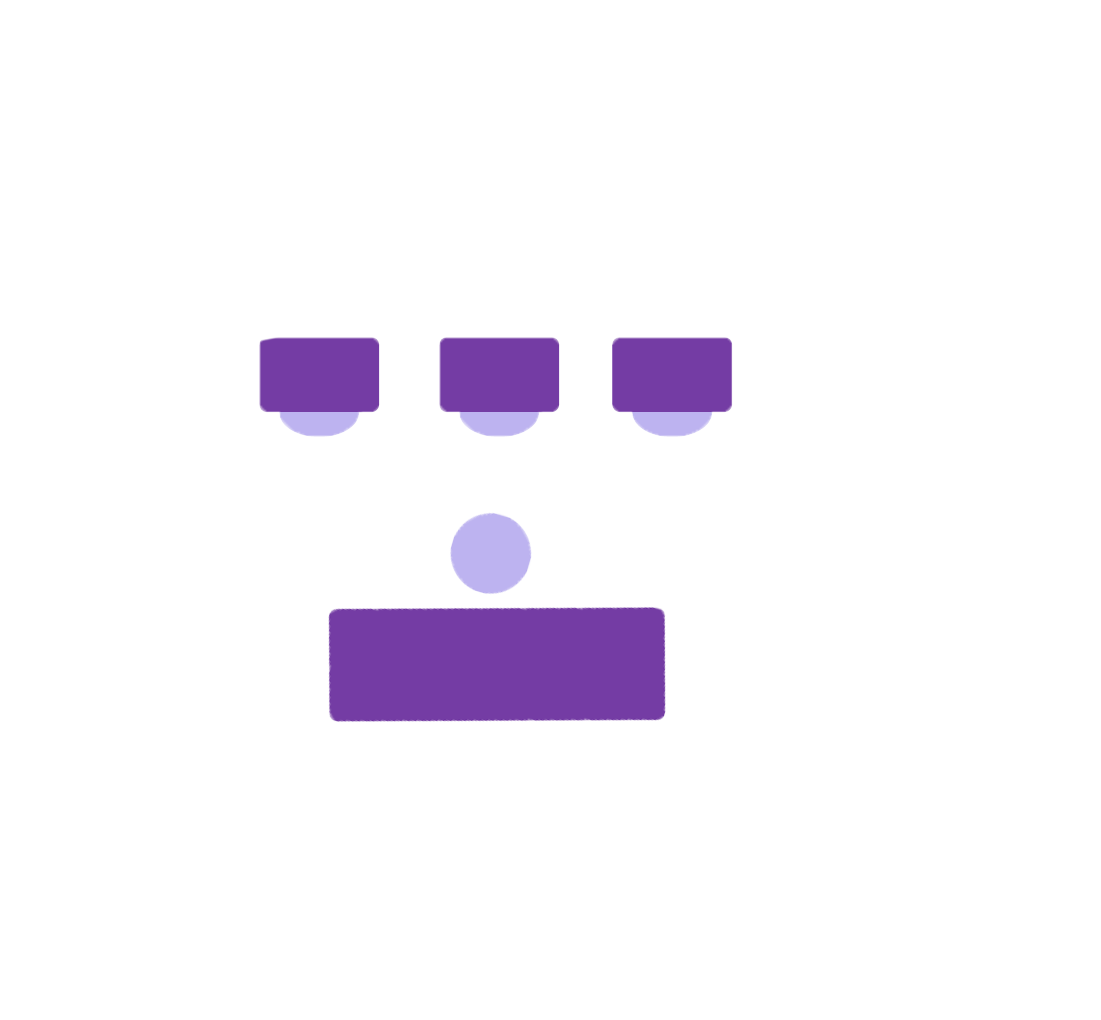 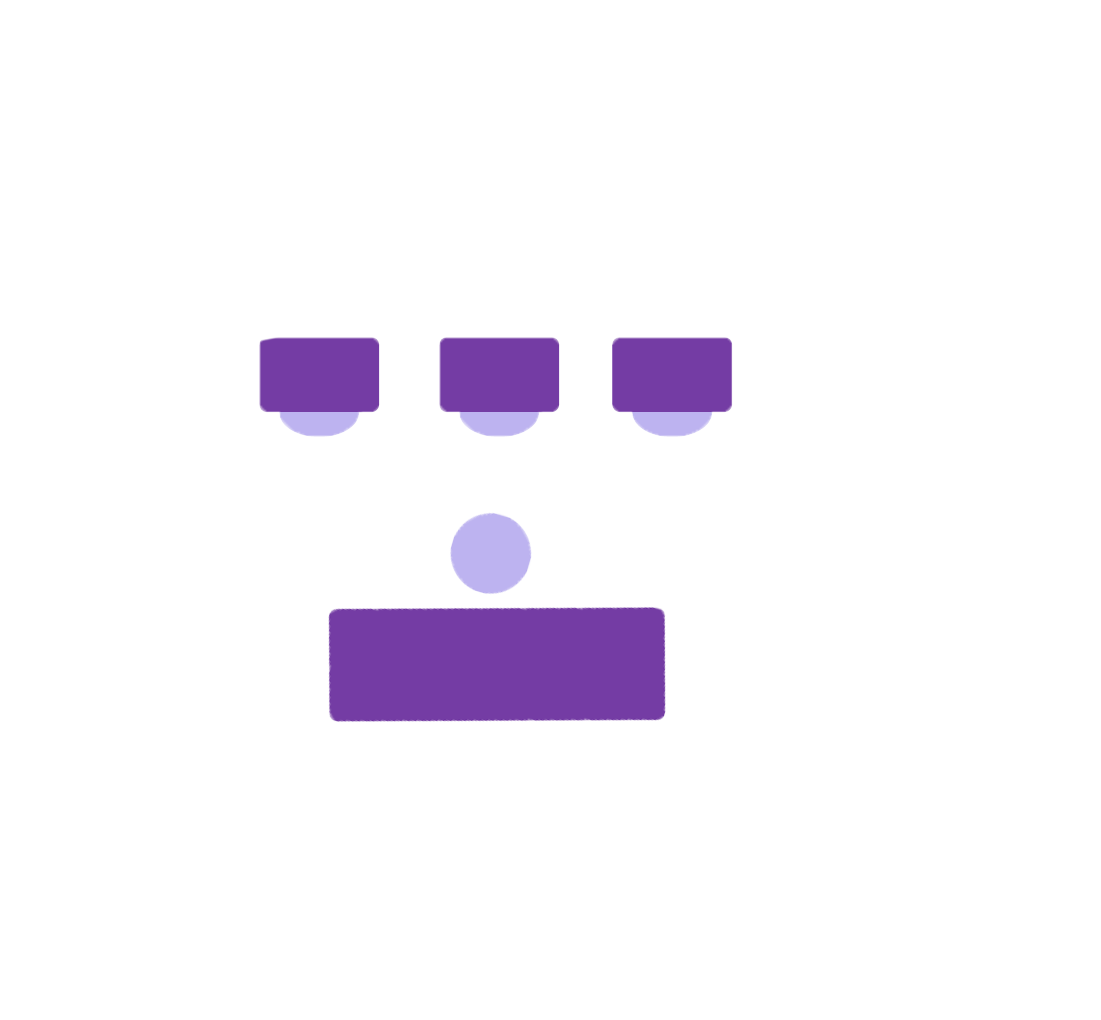 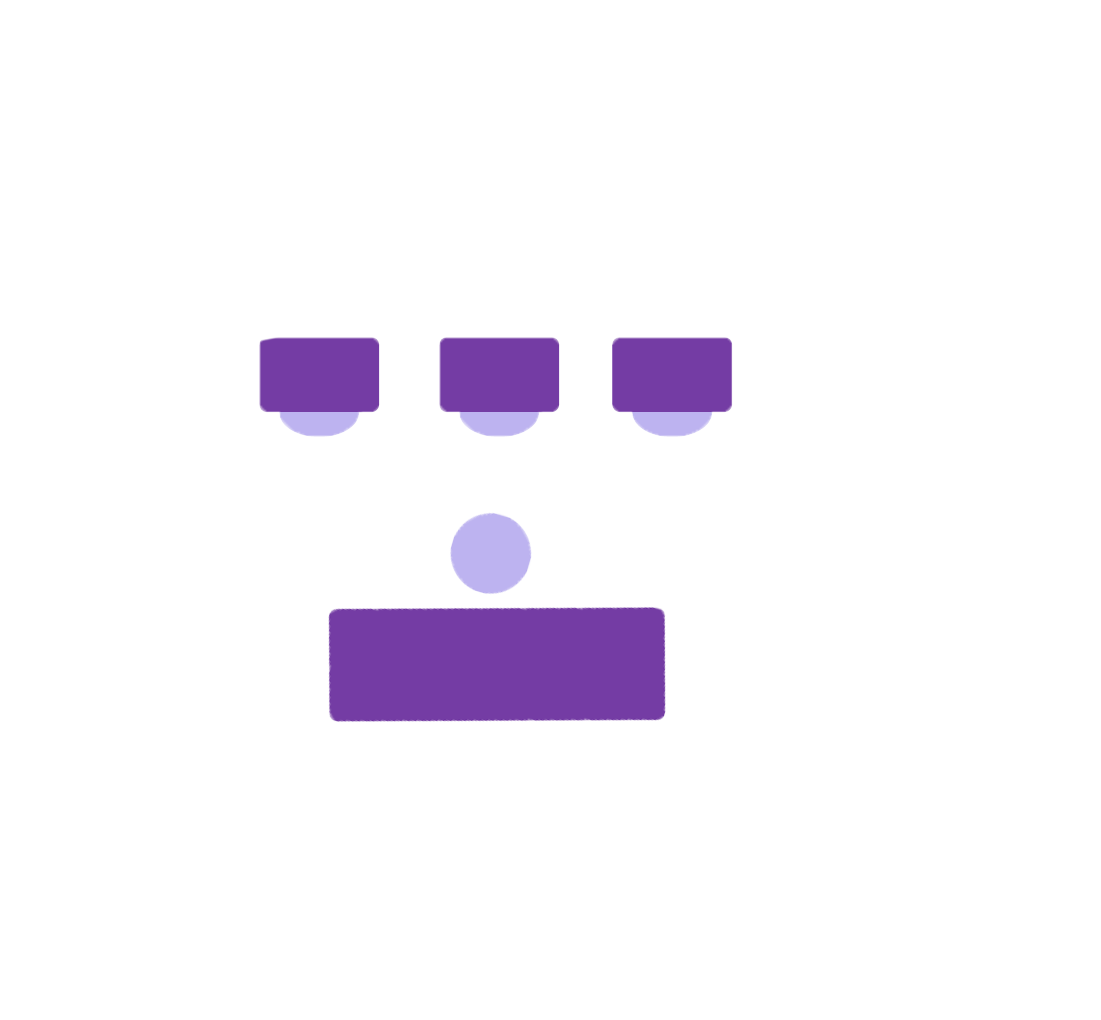 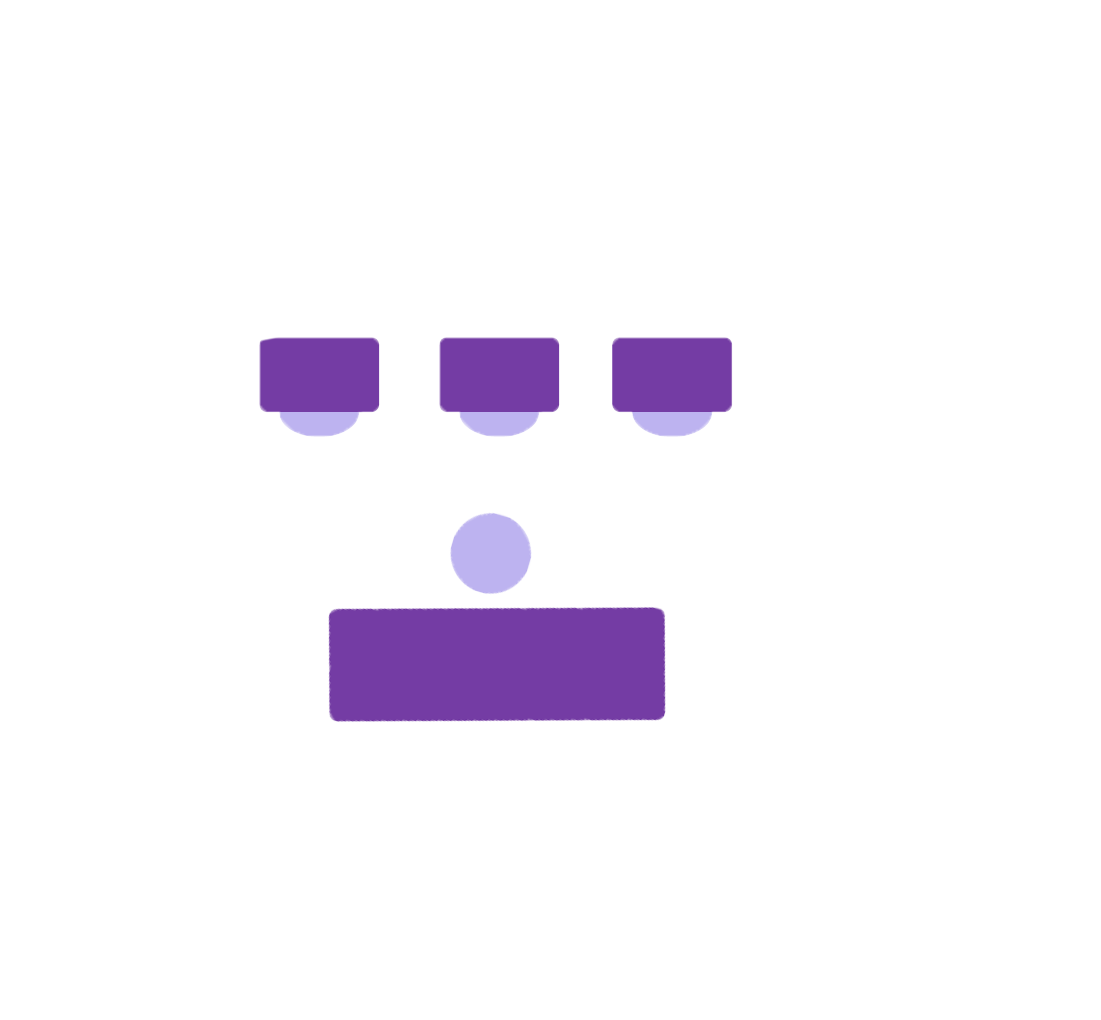 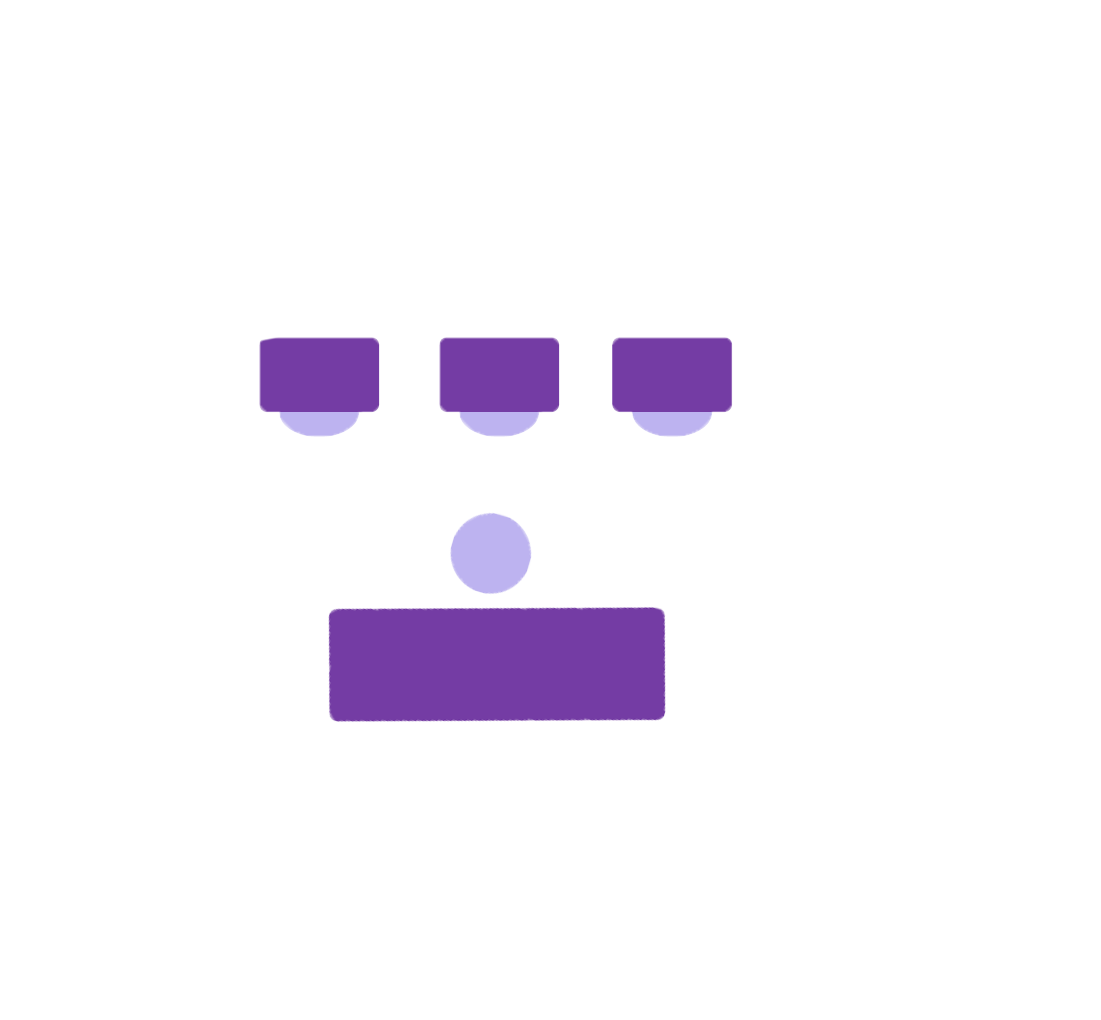 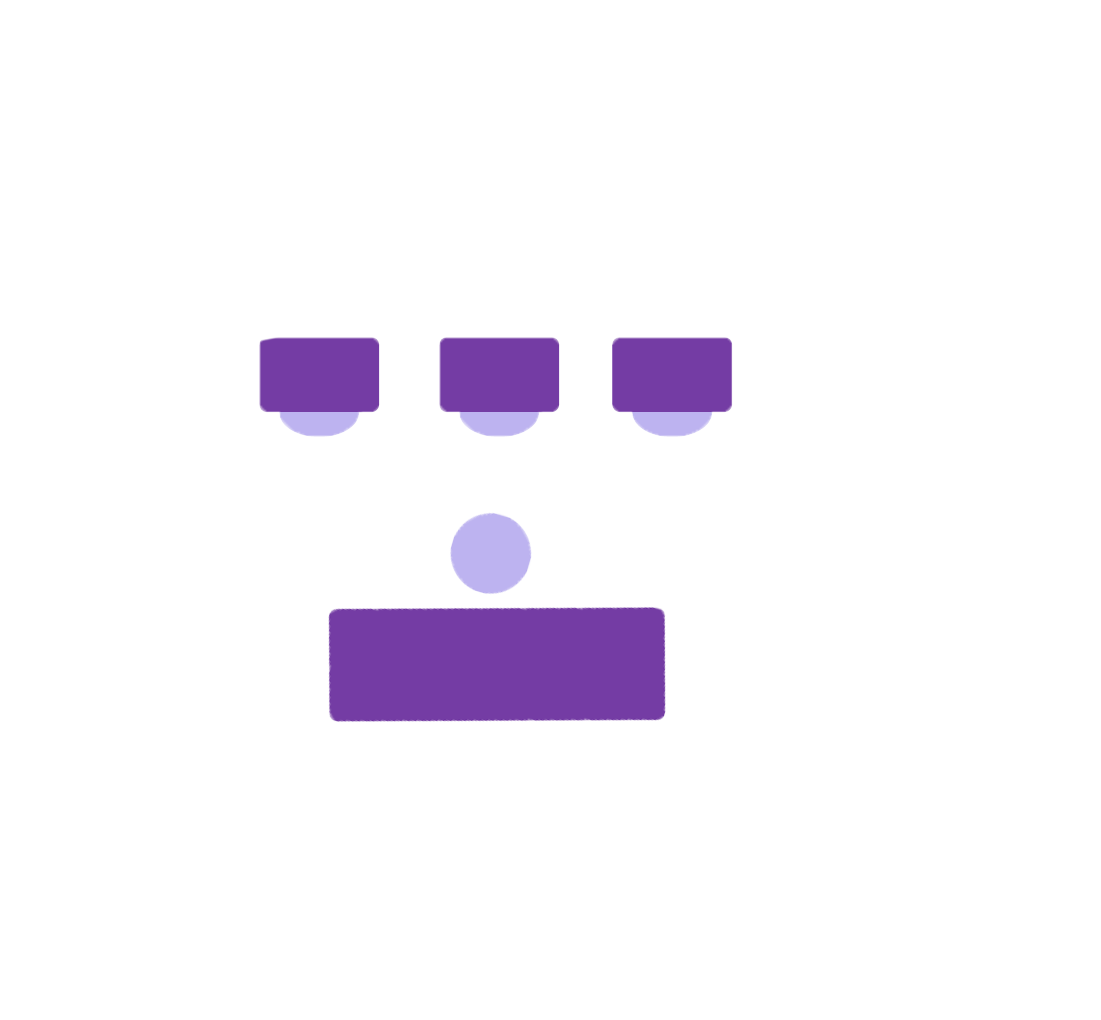 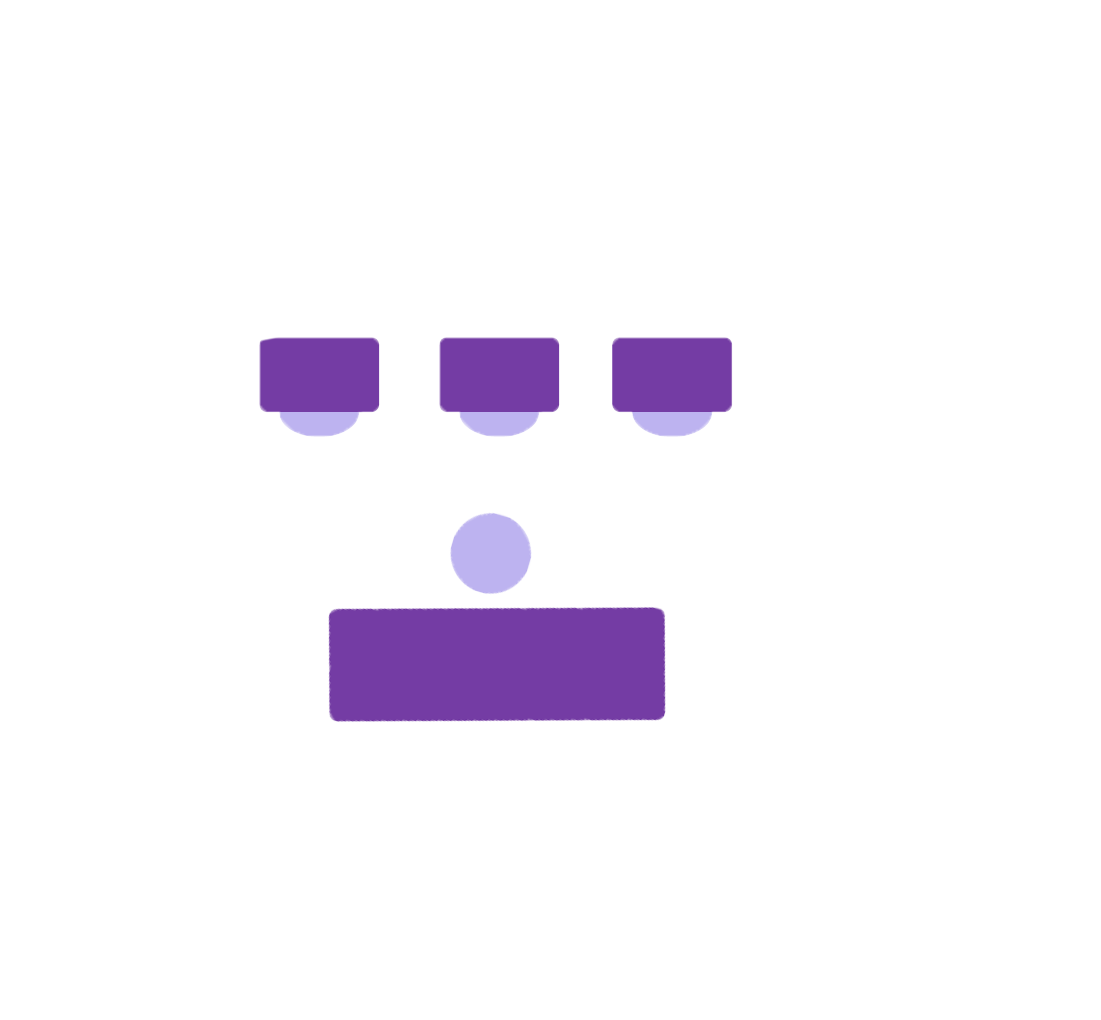 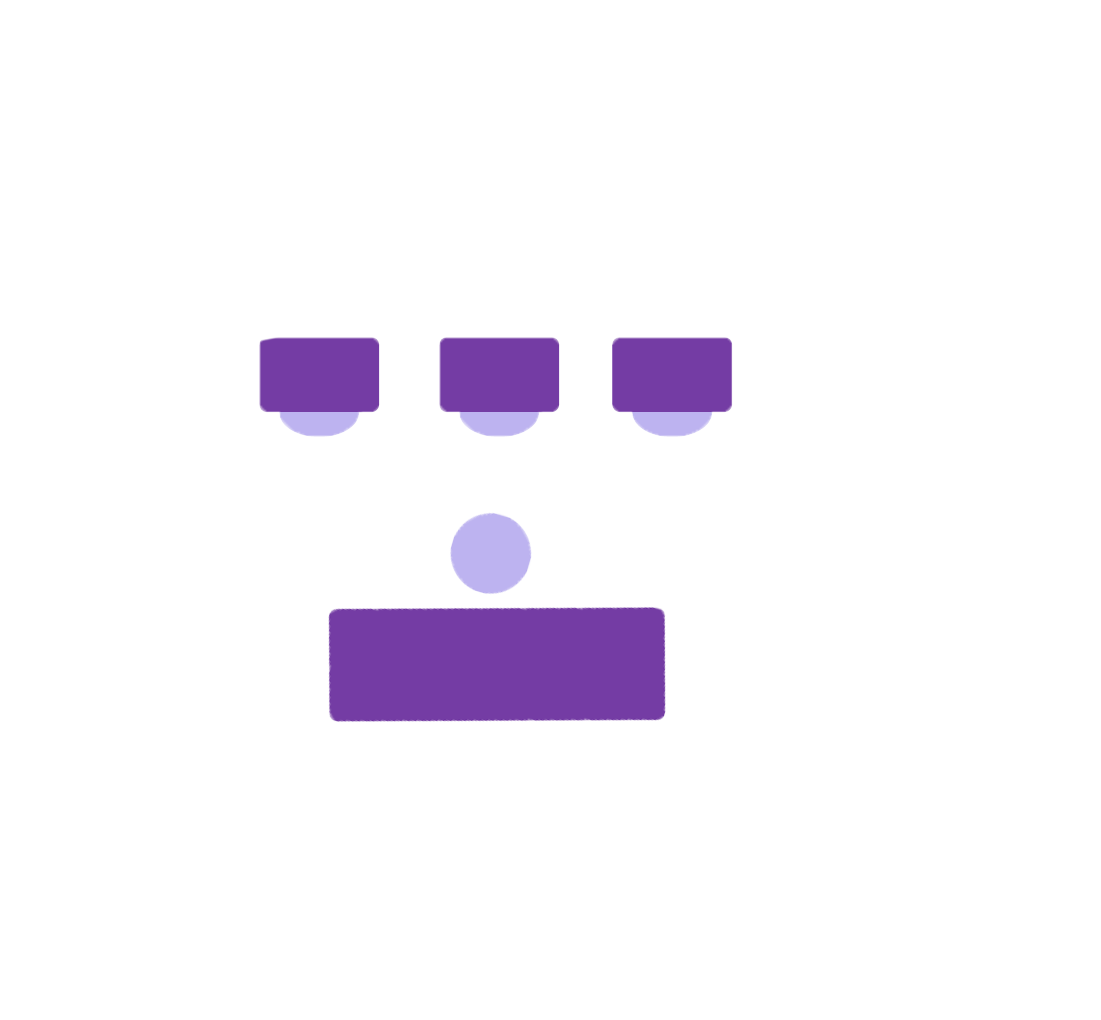 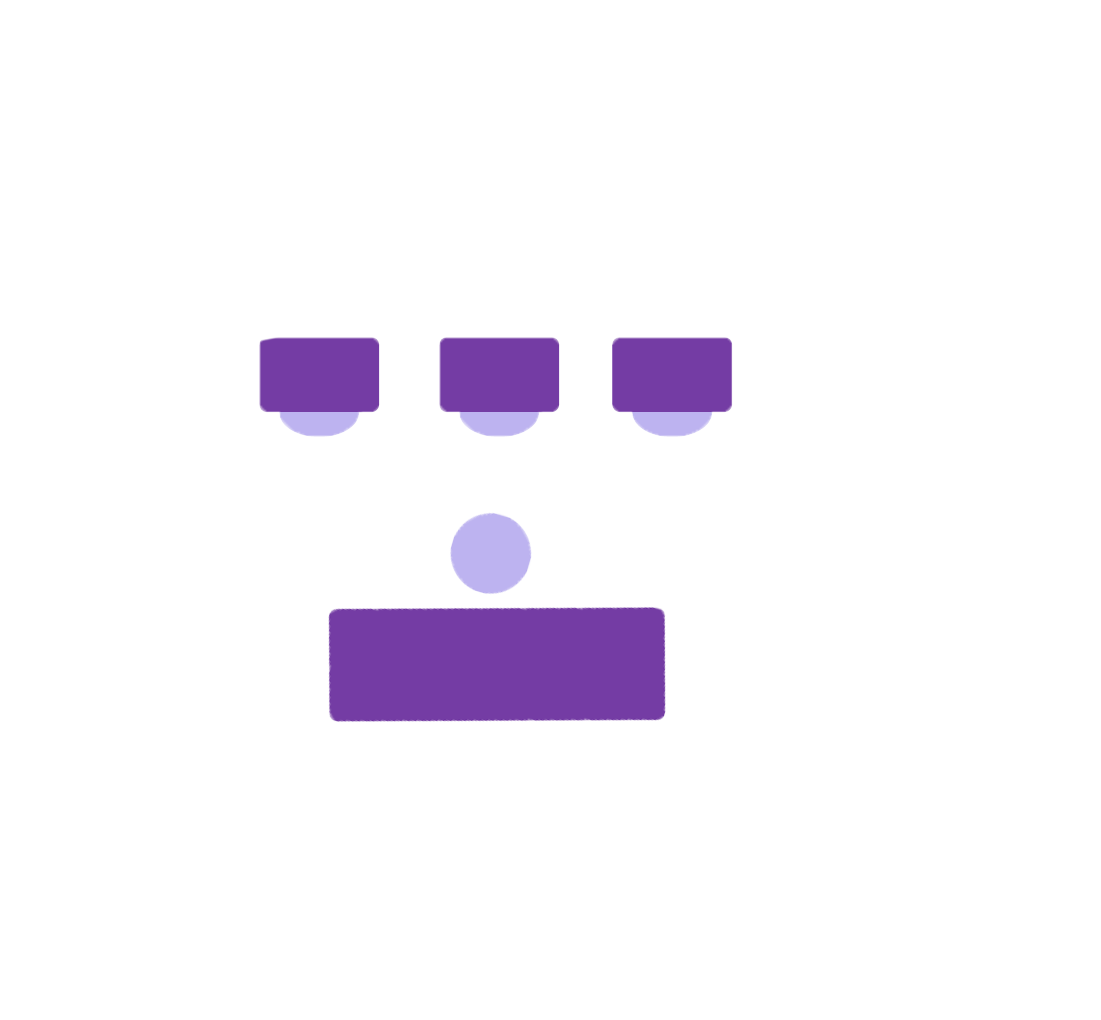 27.5’
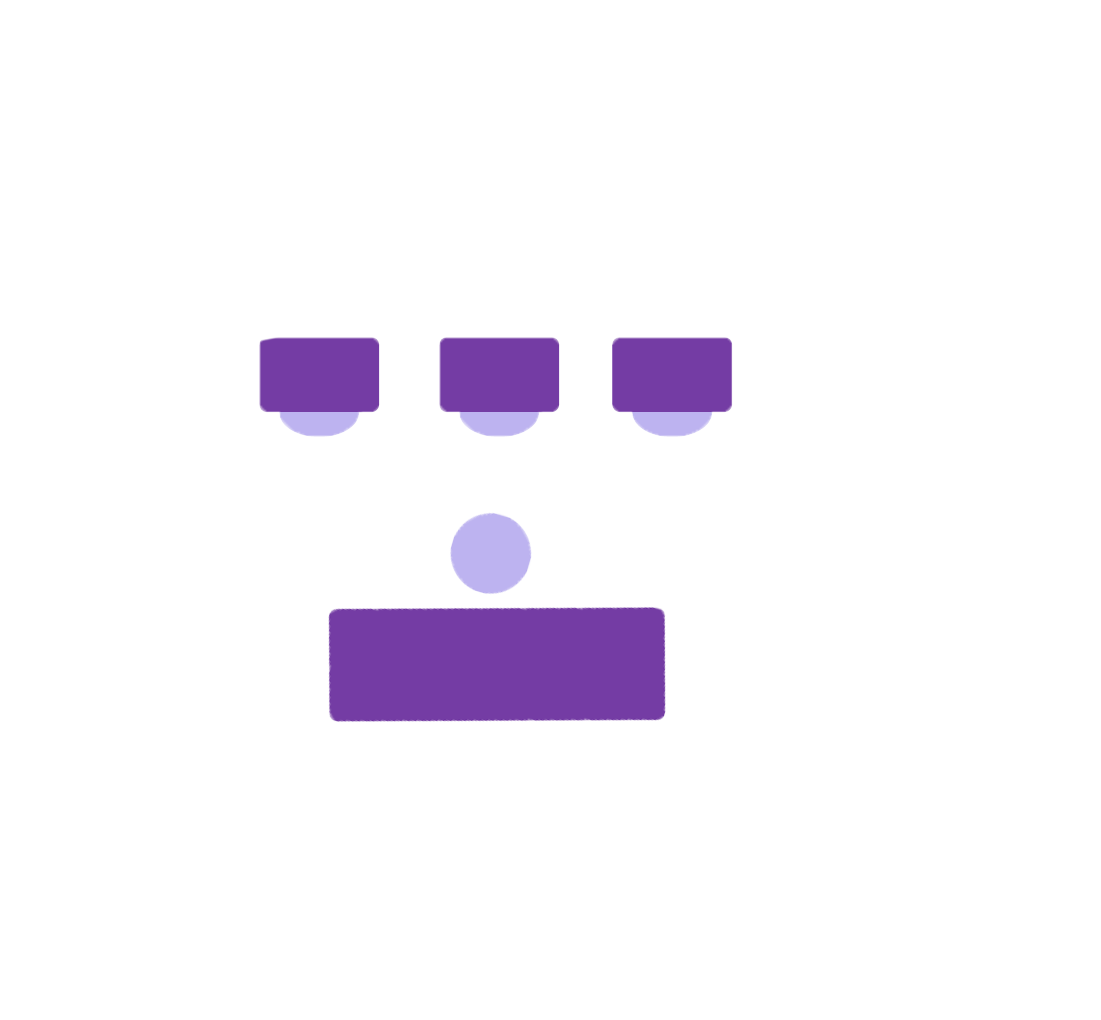 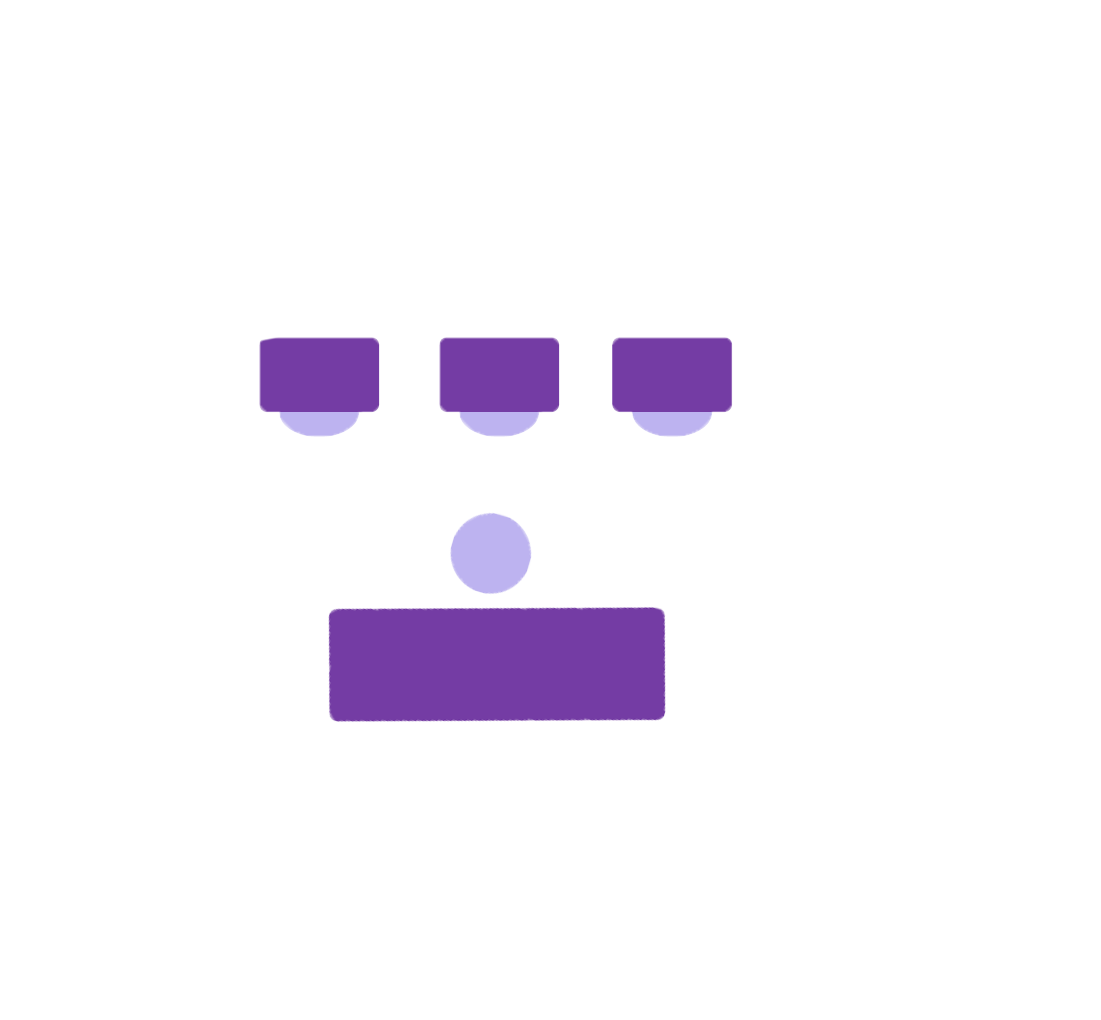 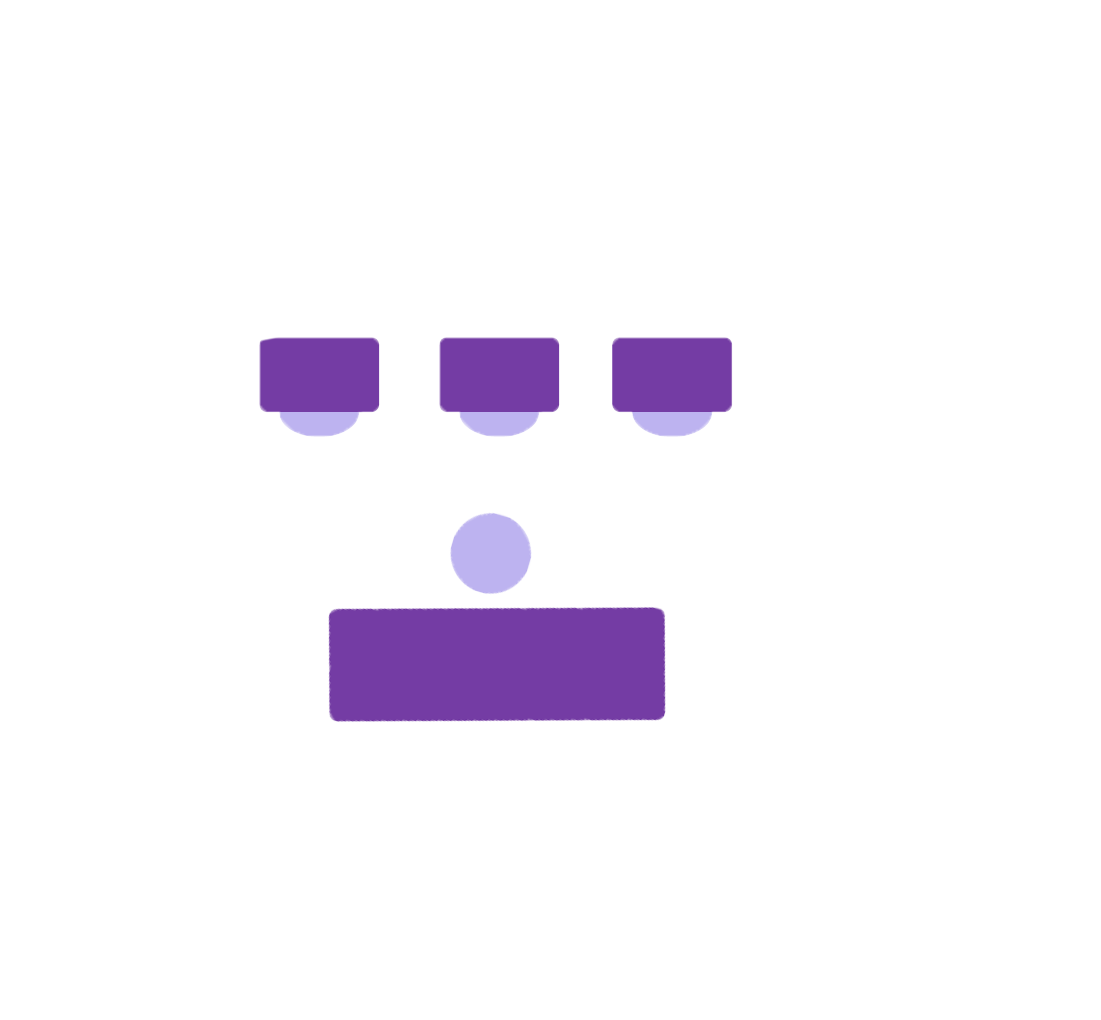 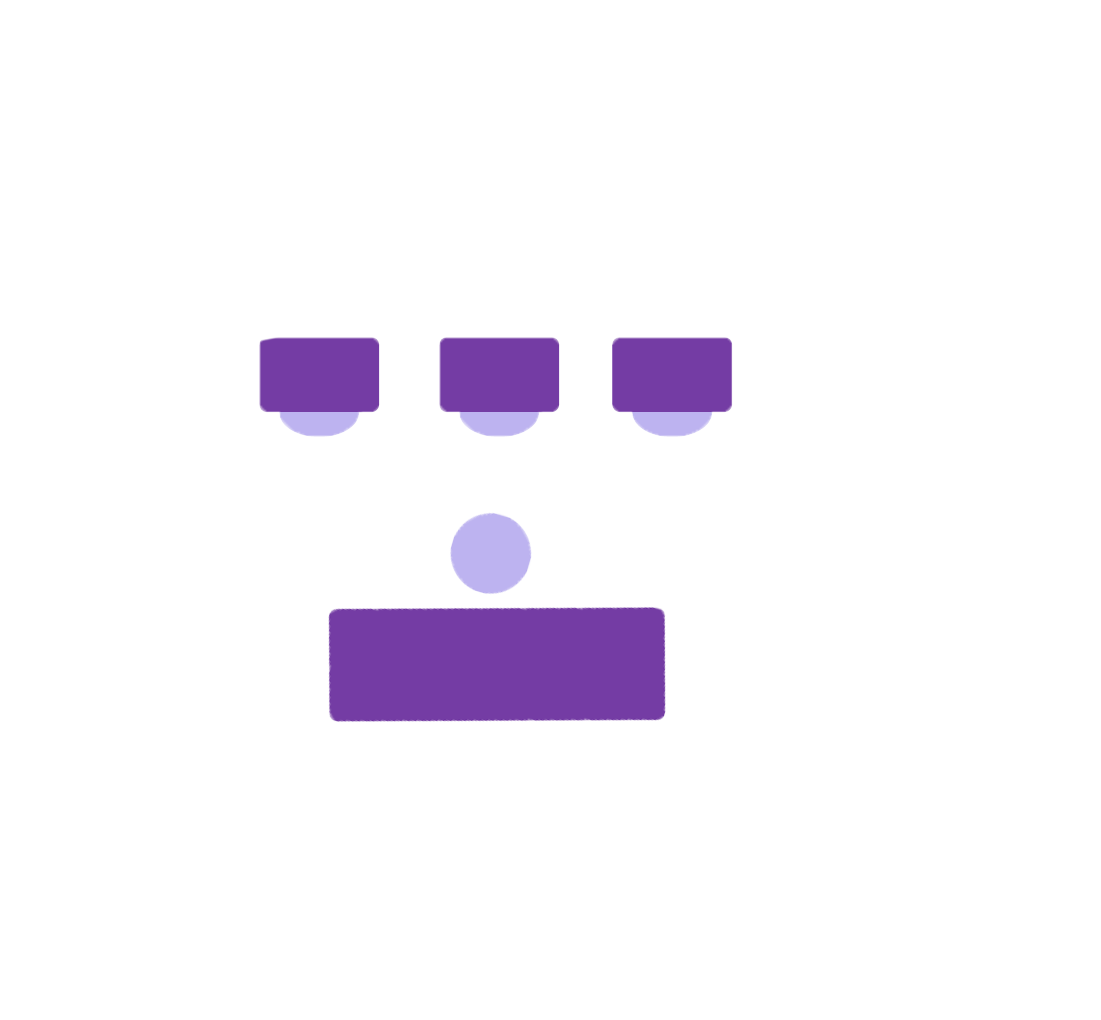 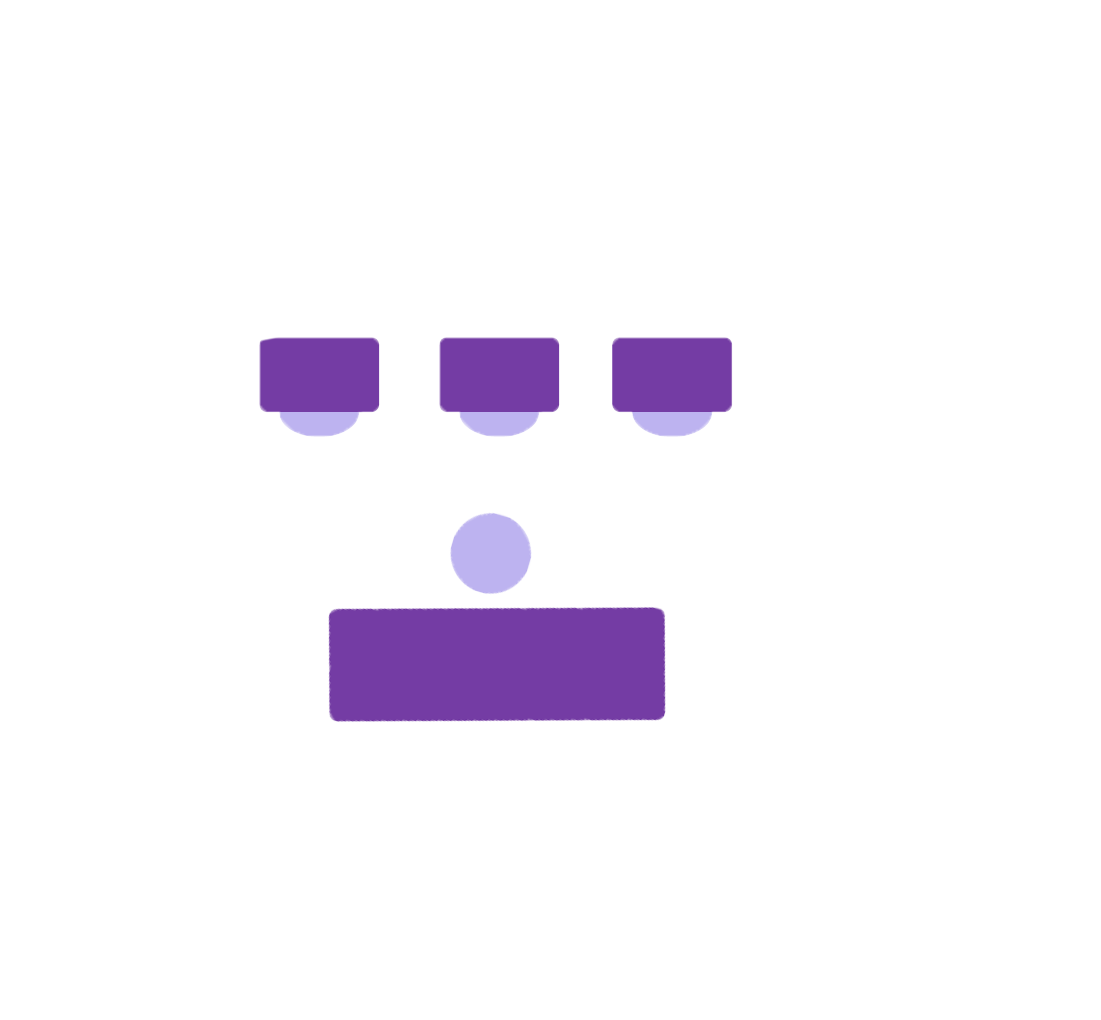 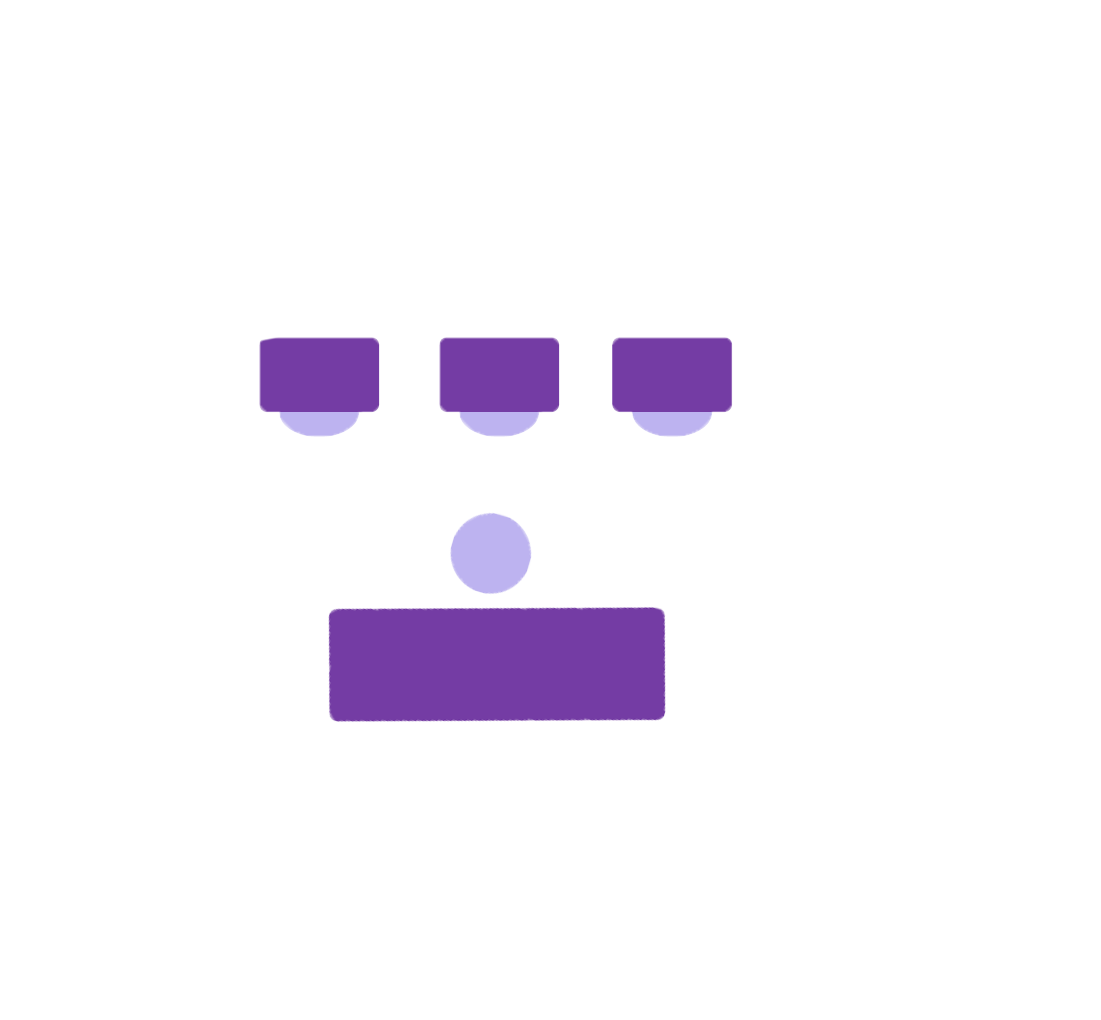 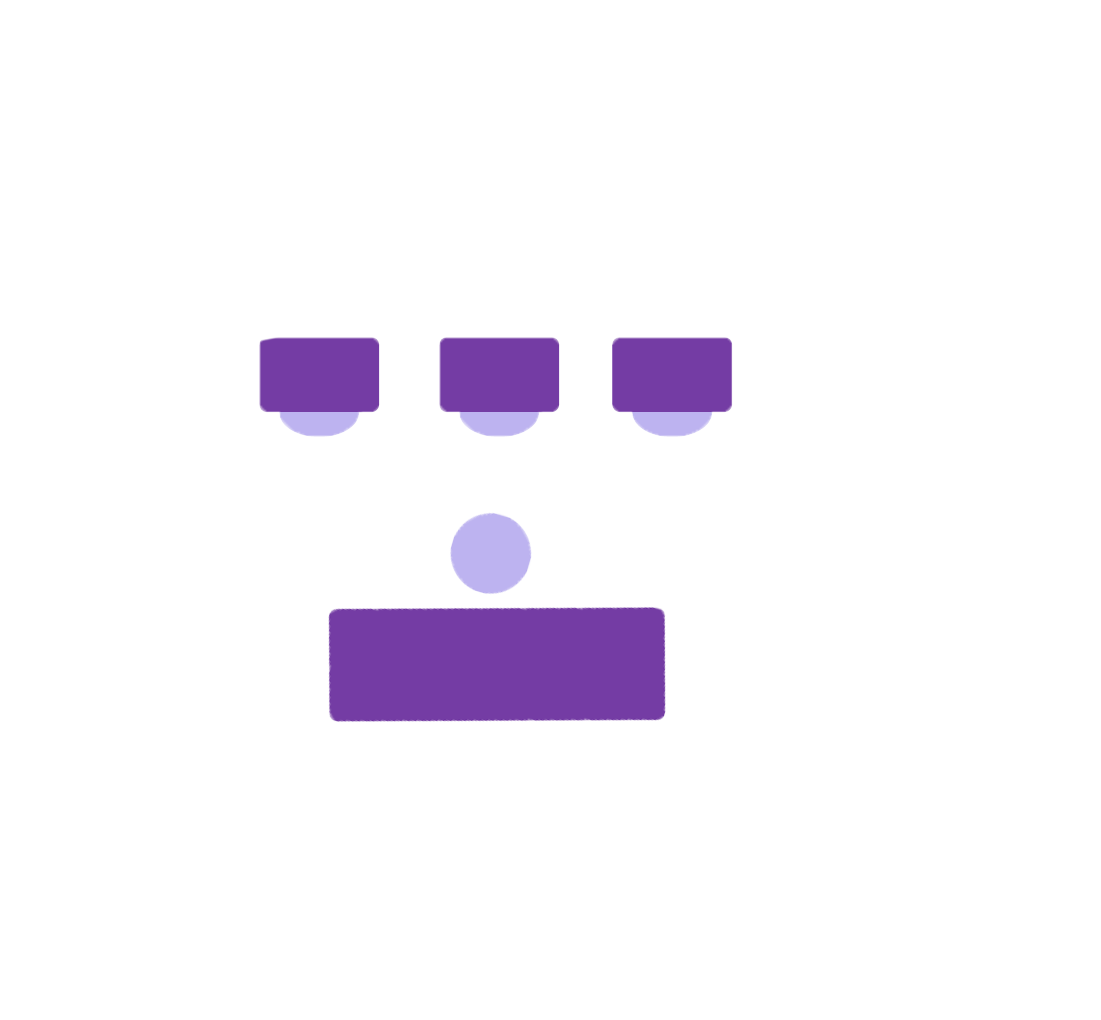 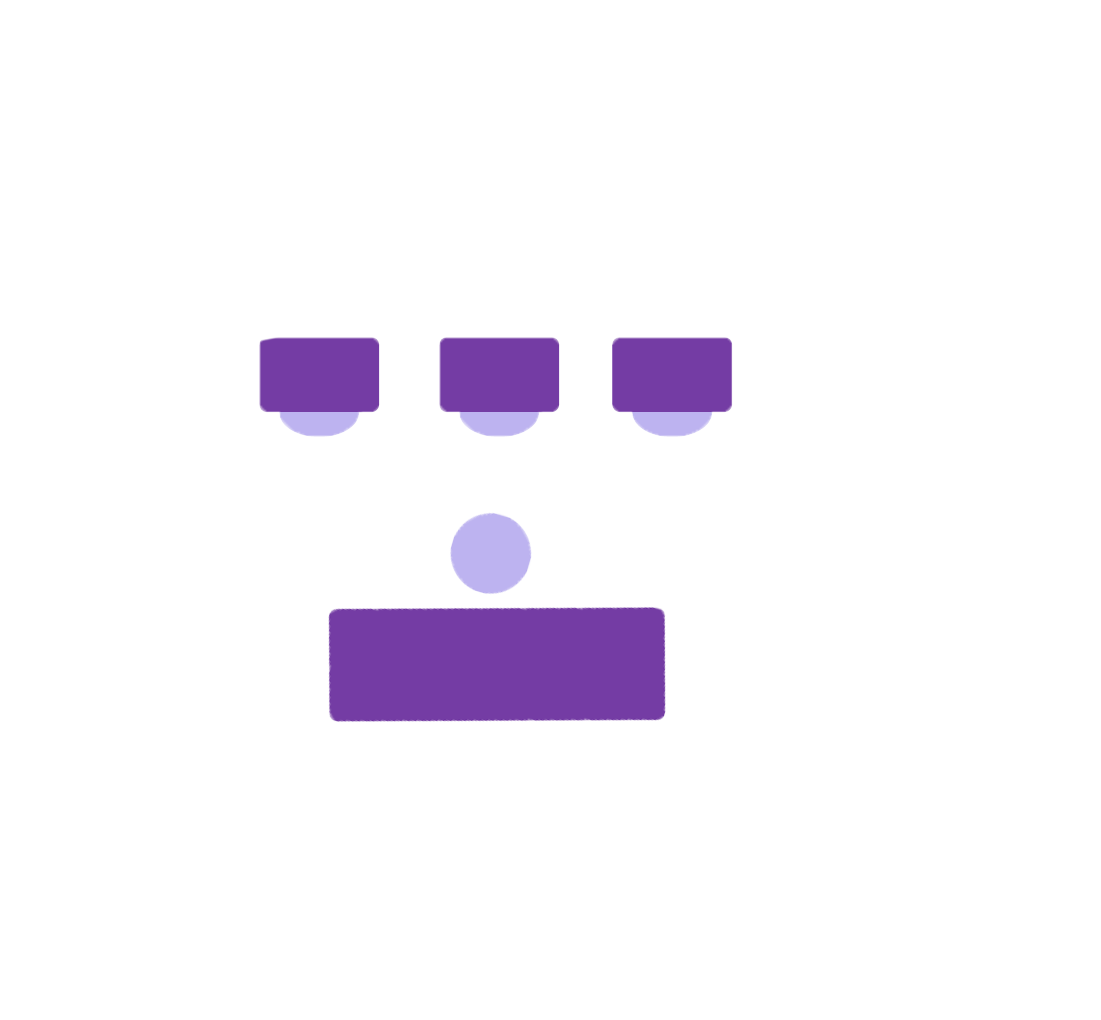 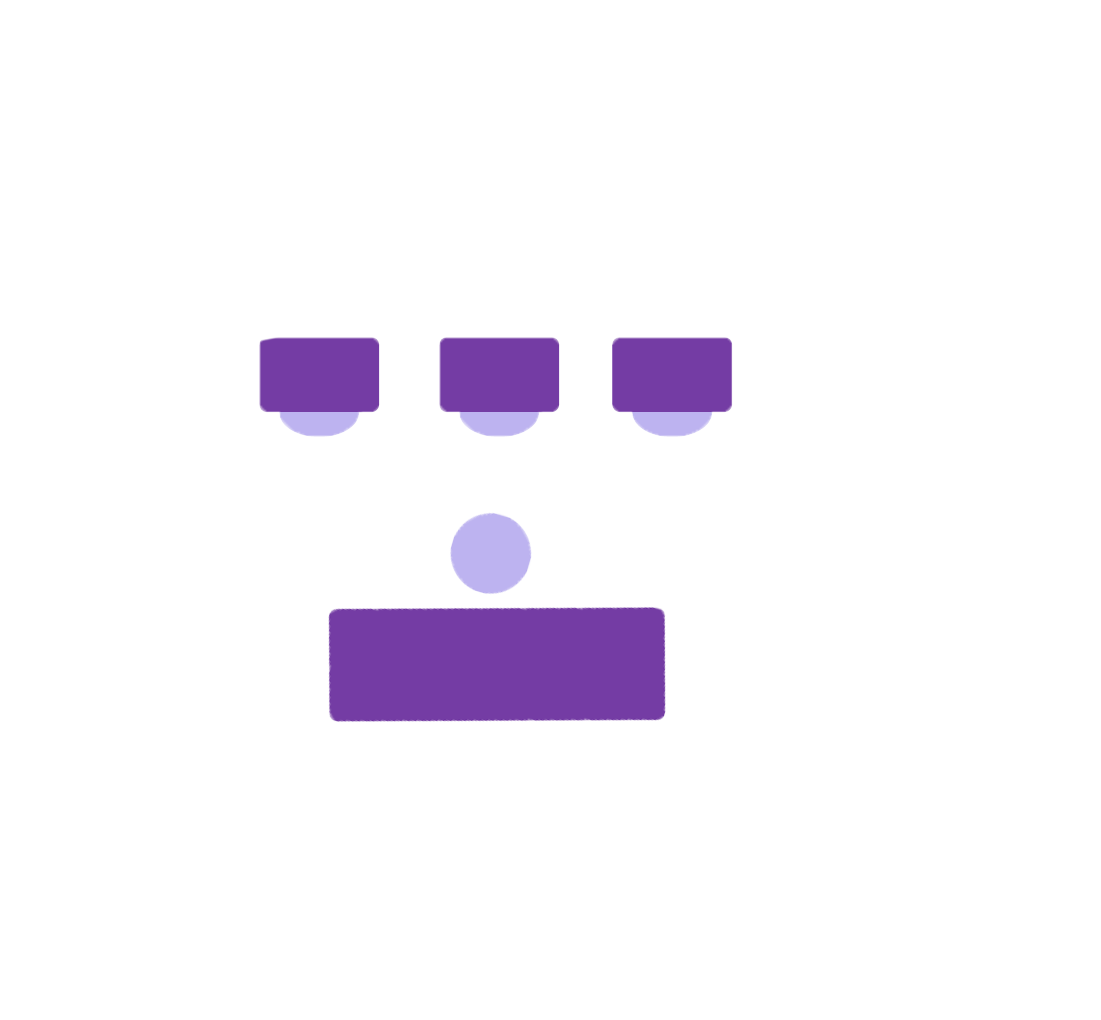 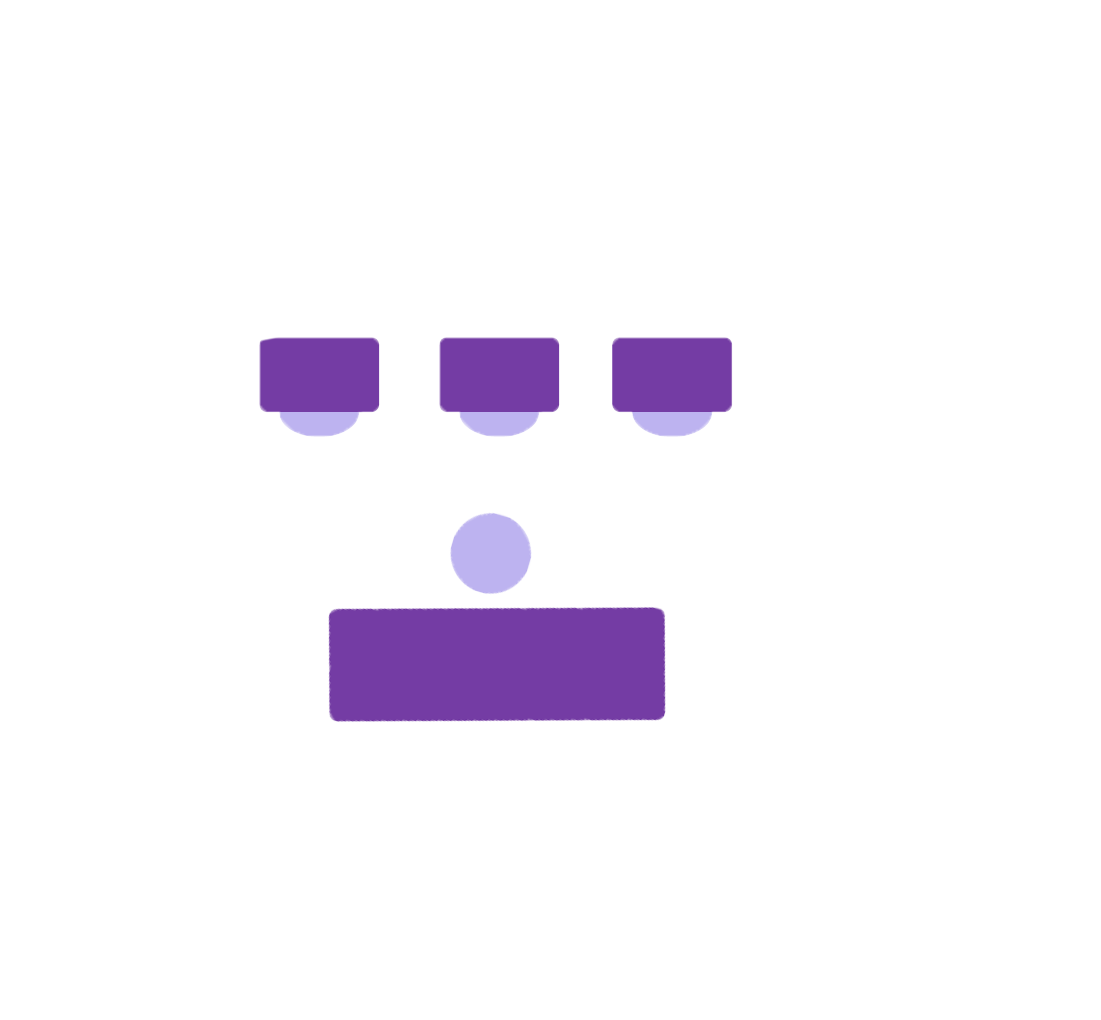 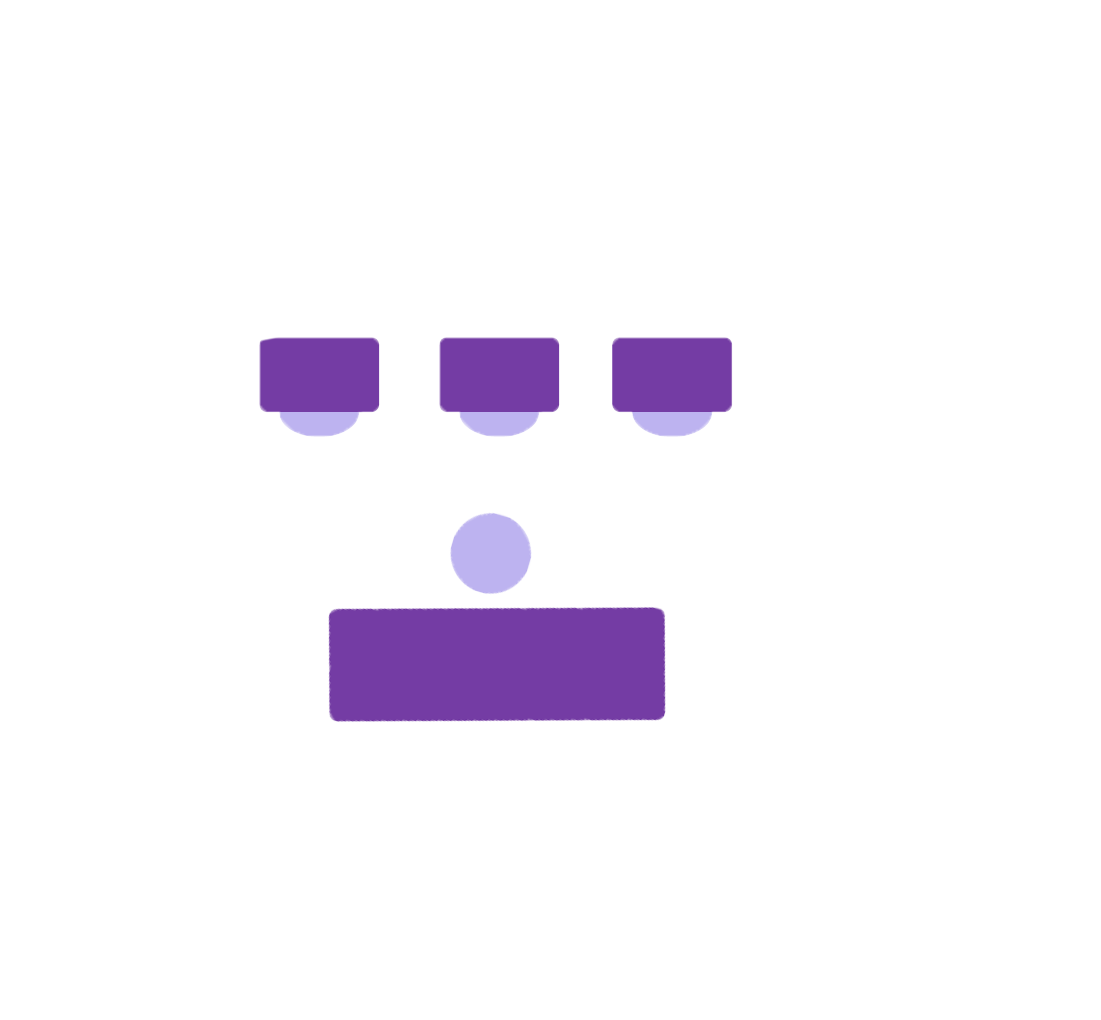 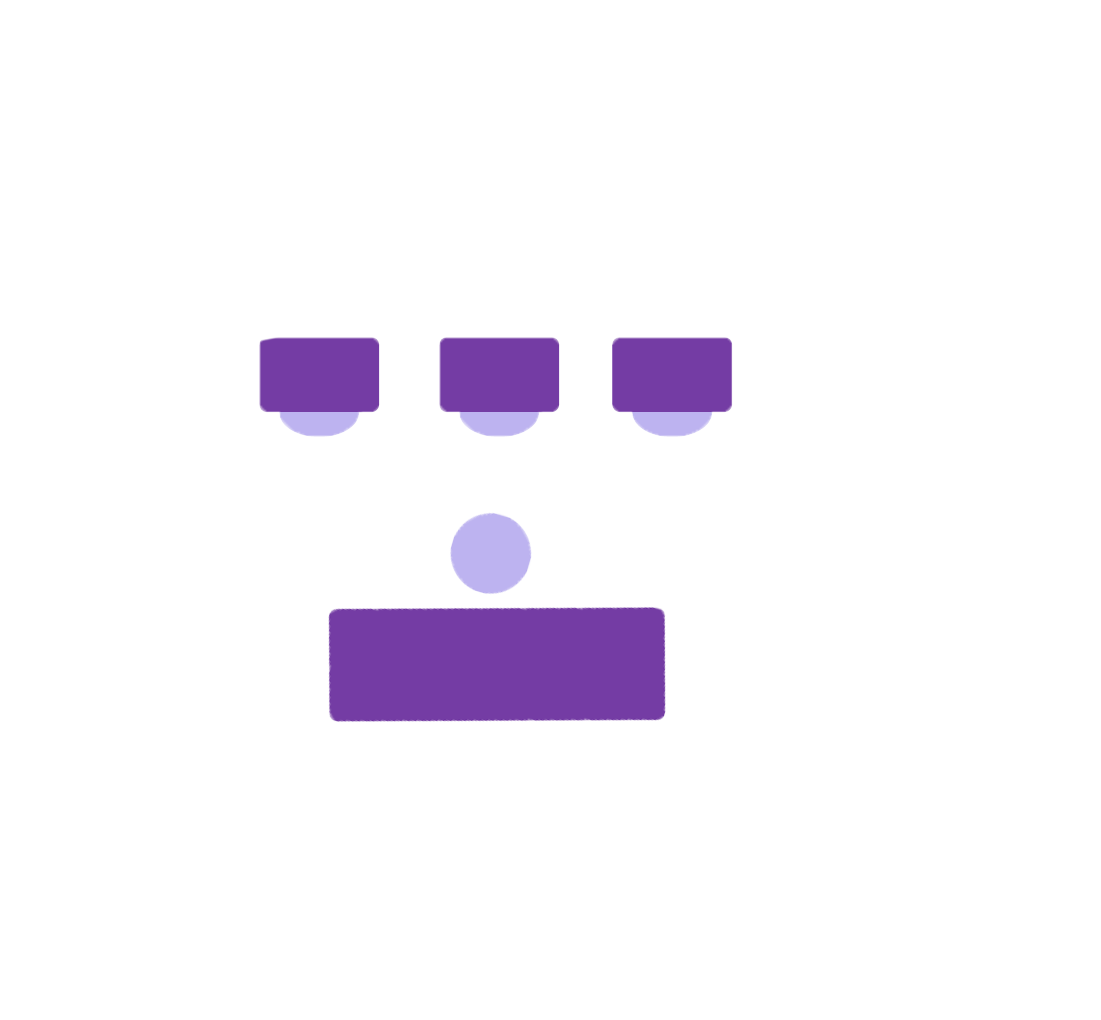 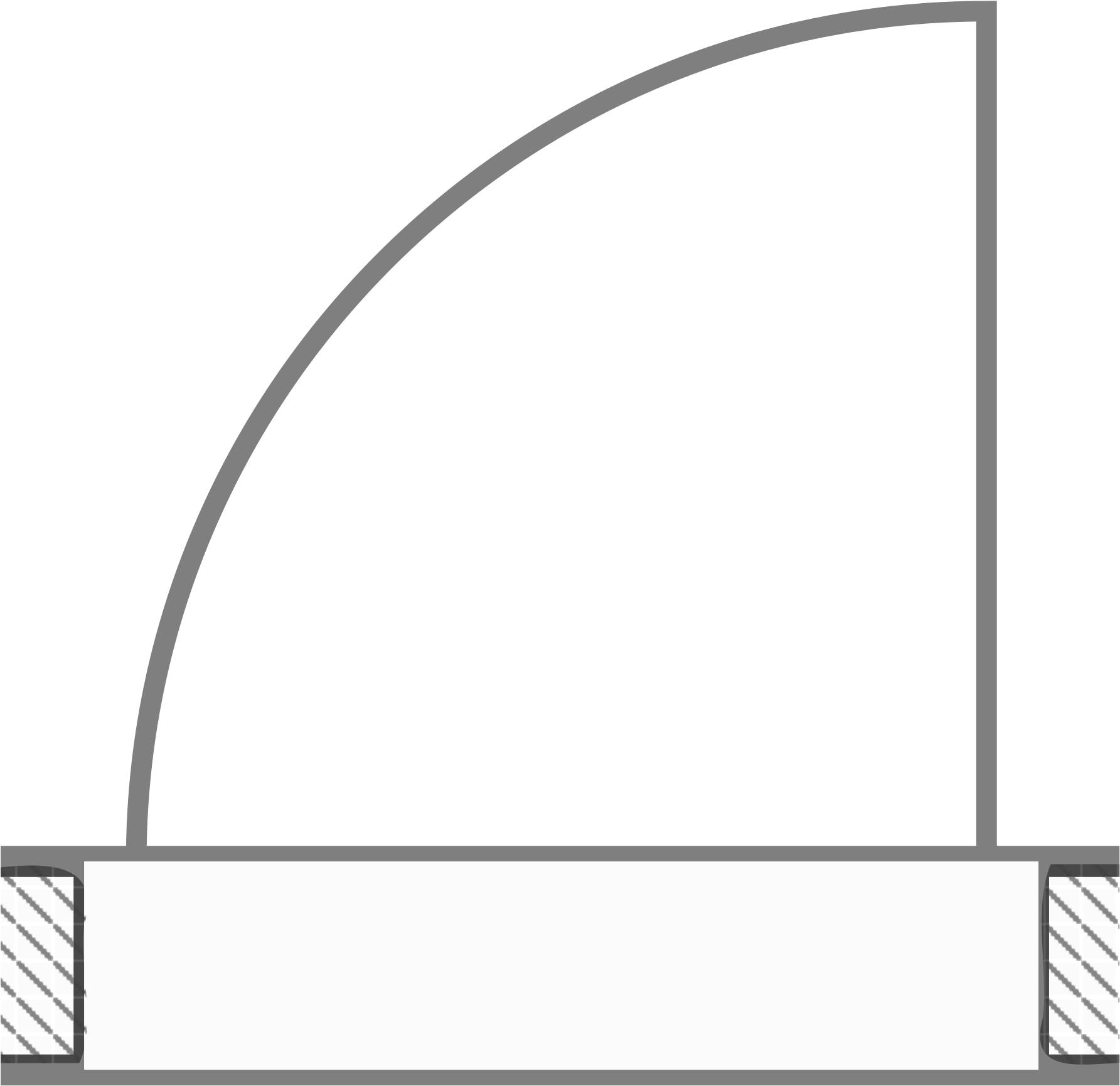 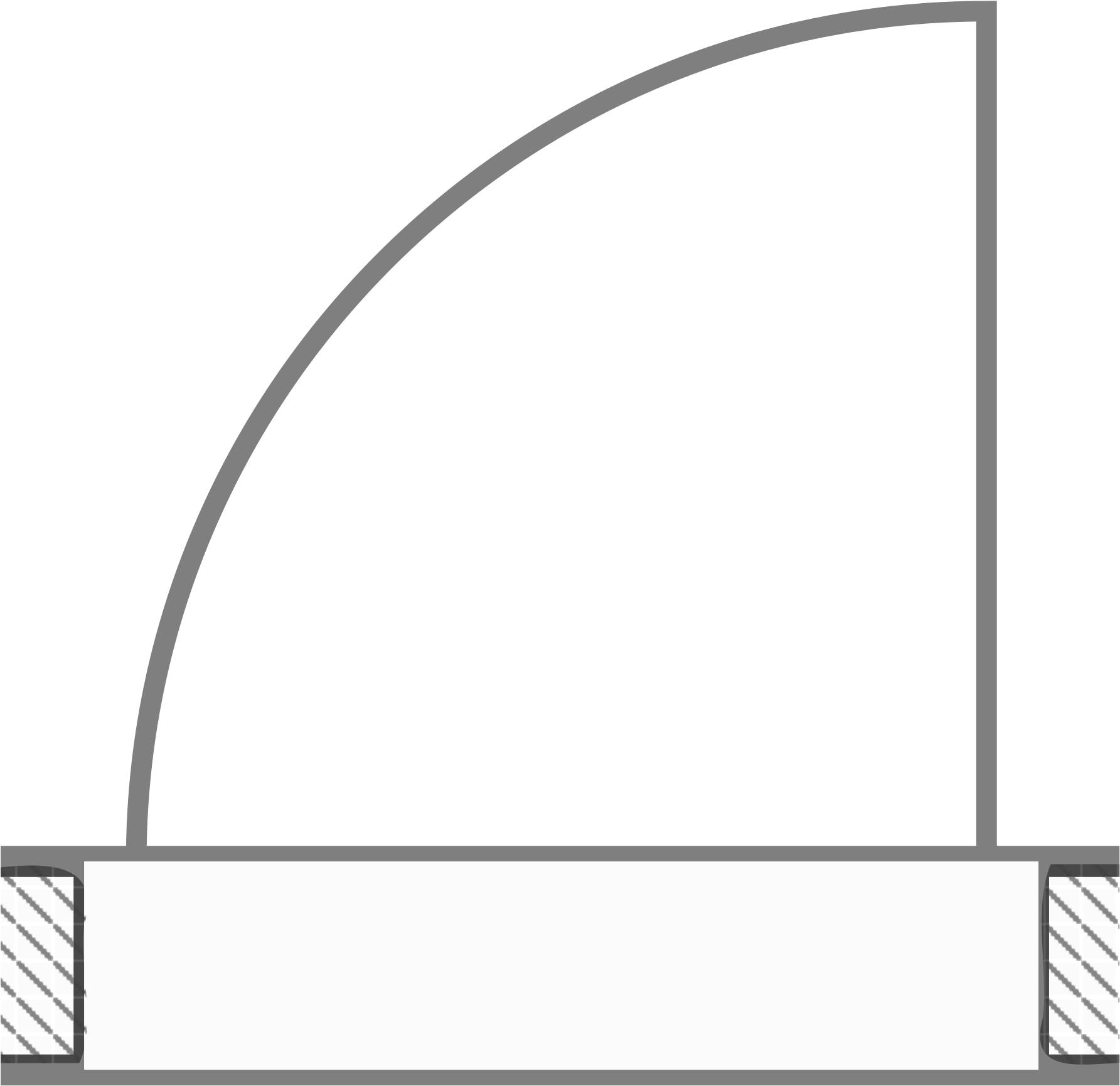 [Speaker Notes: 5 x 2 tables (18)]
FJS
403

43.5’ x 27.5’
A = 1196 sq ft

CAPACITY
24
43.5’
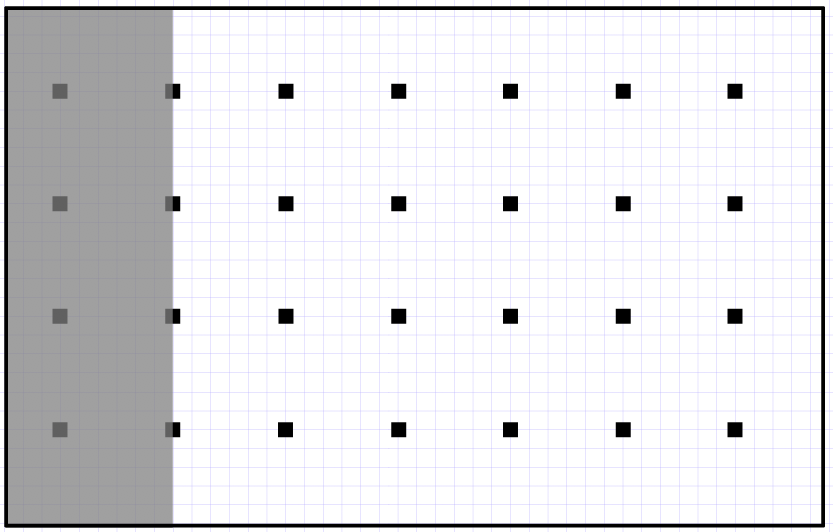 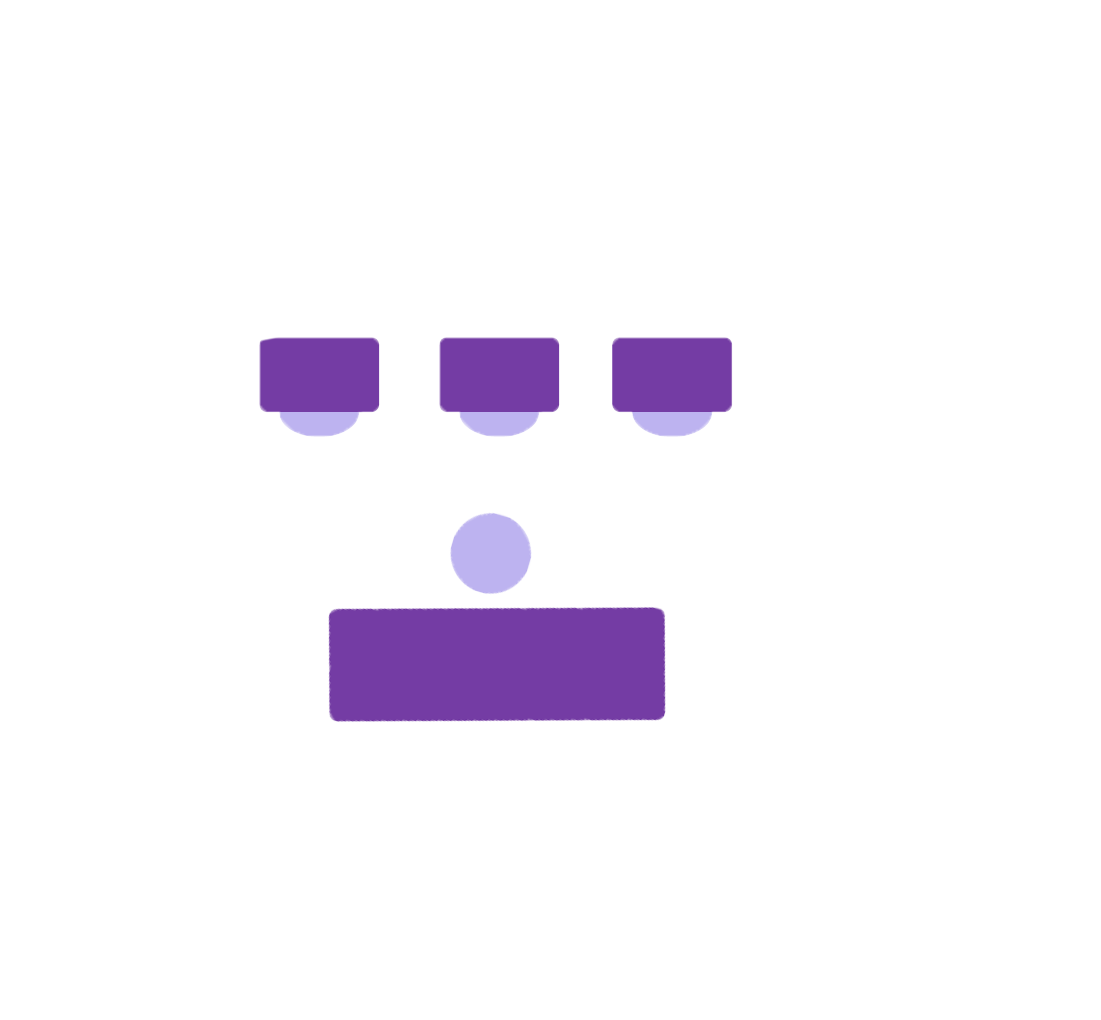 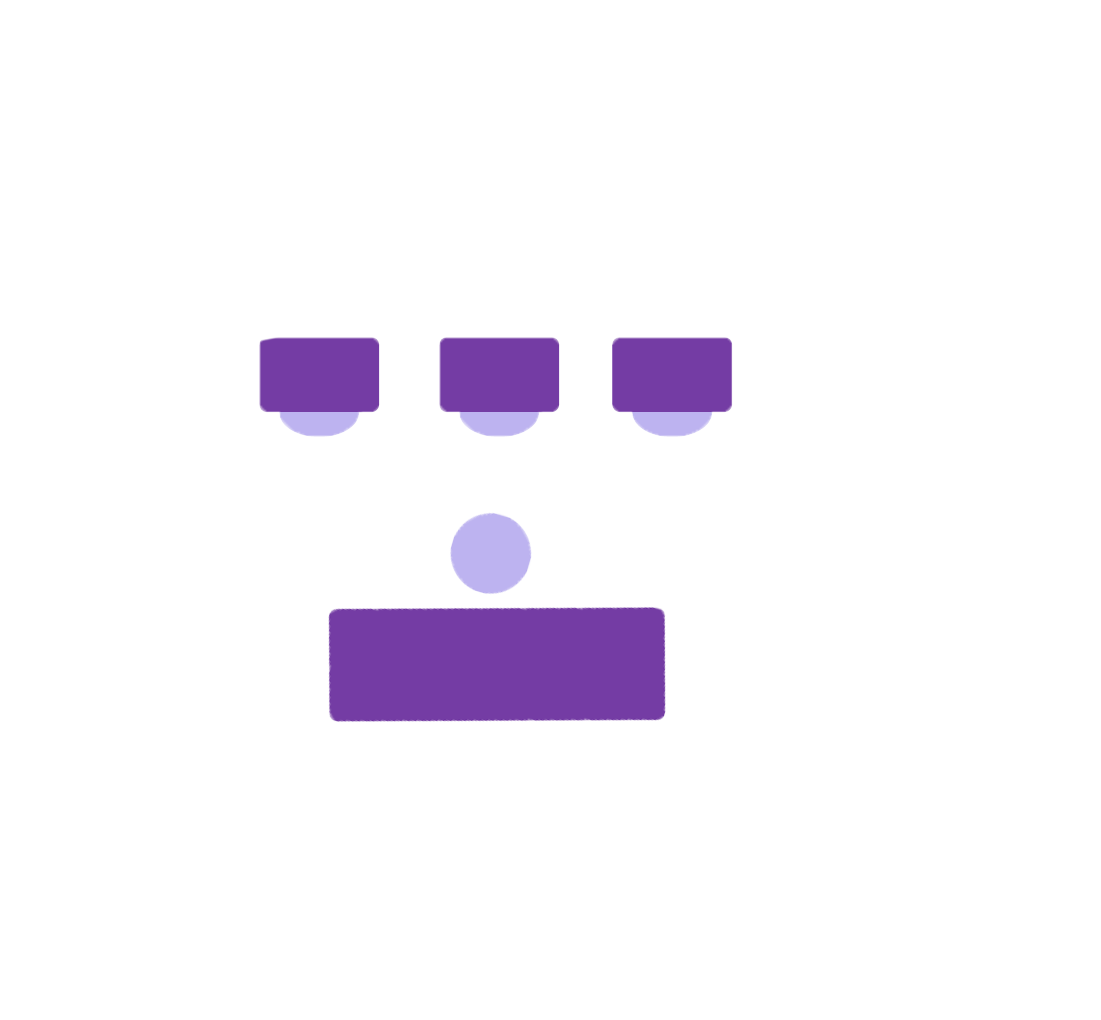 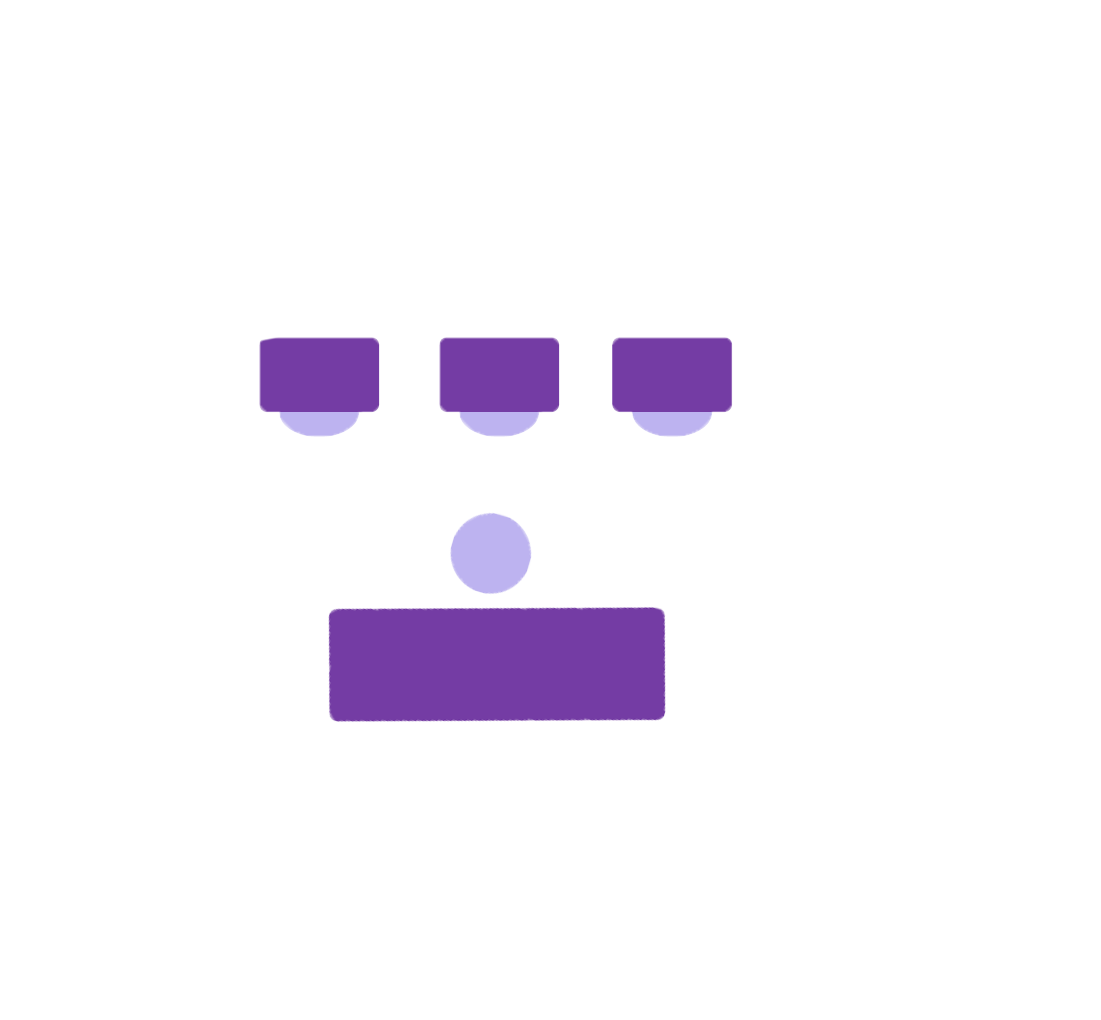 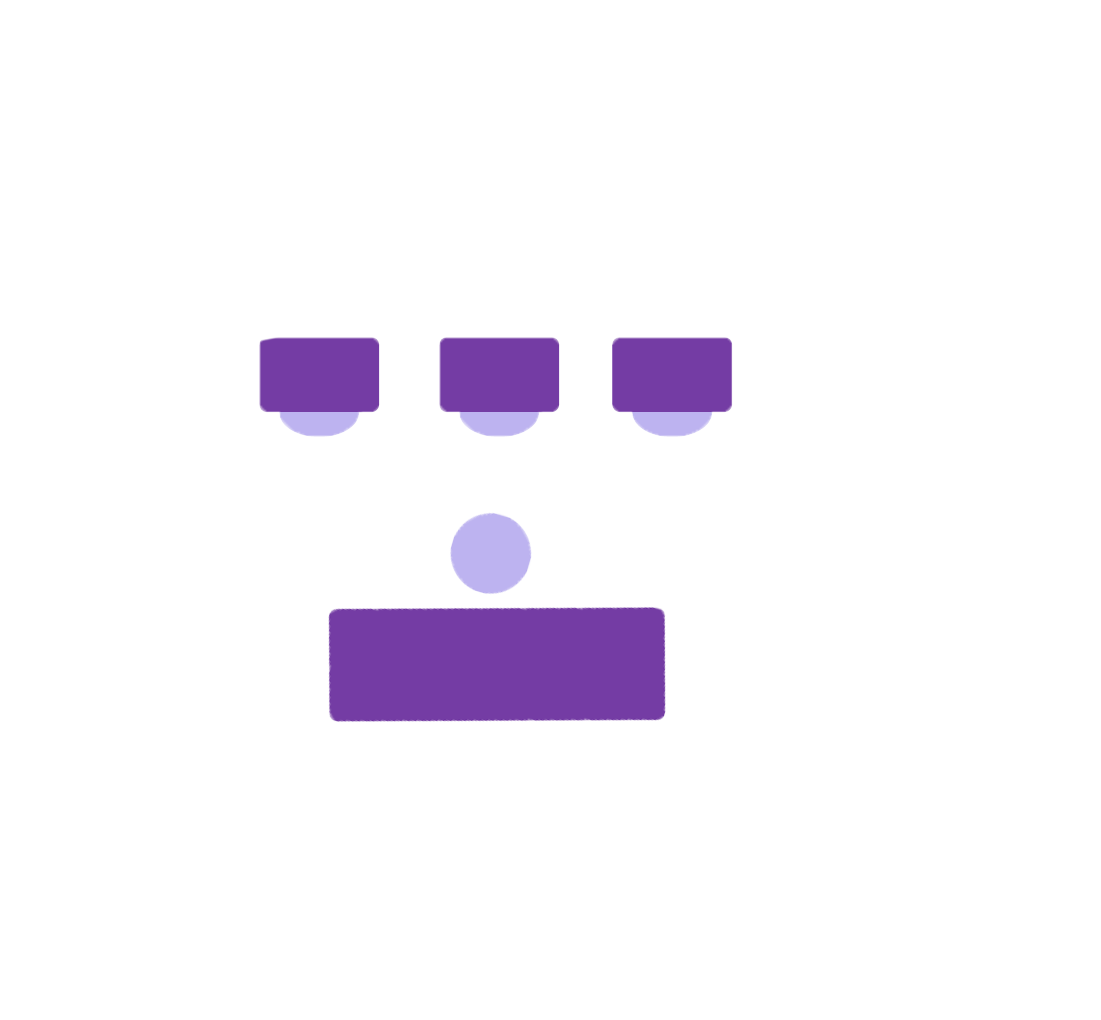 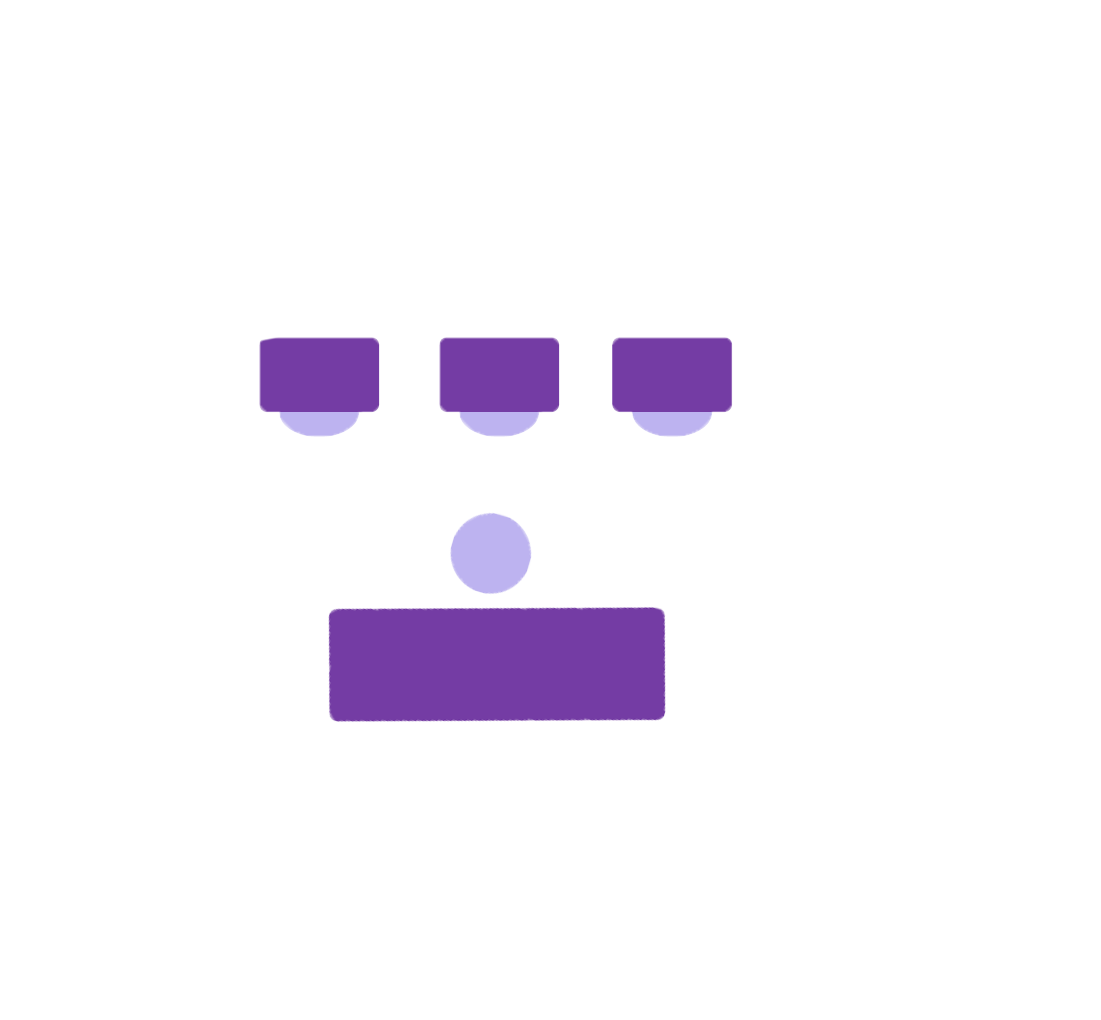 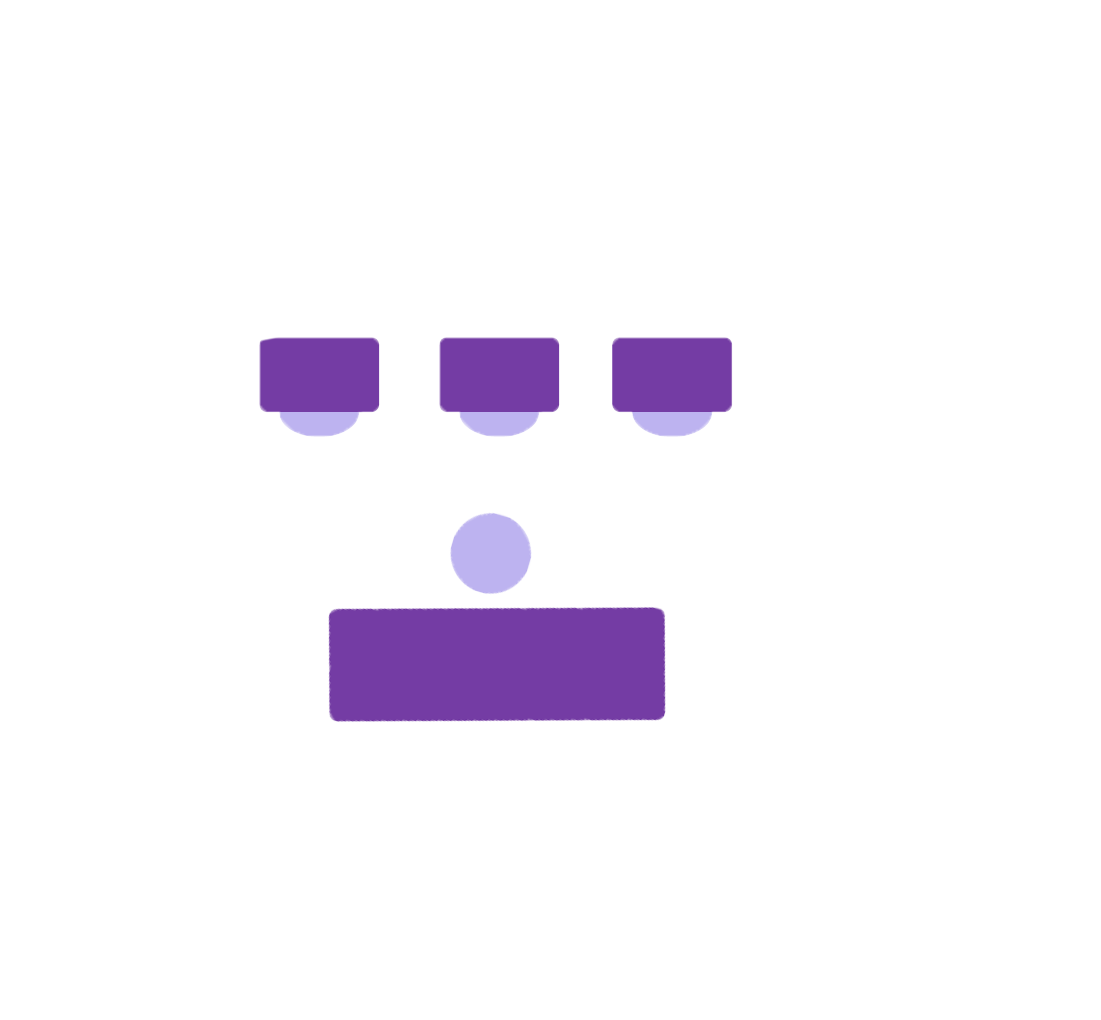 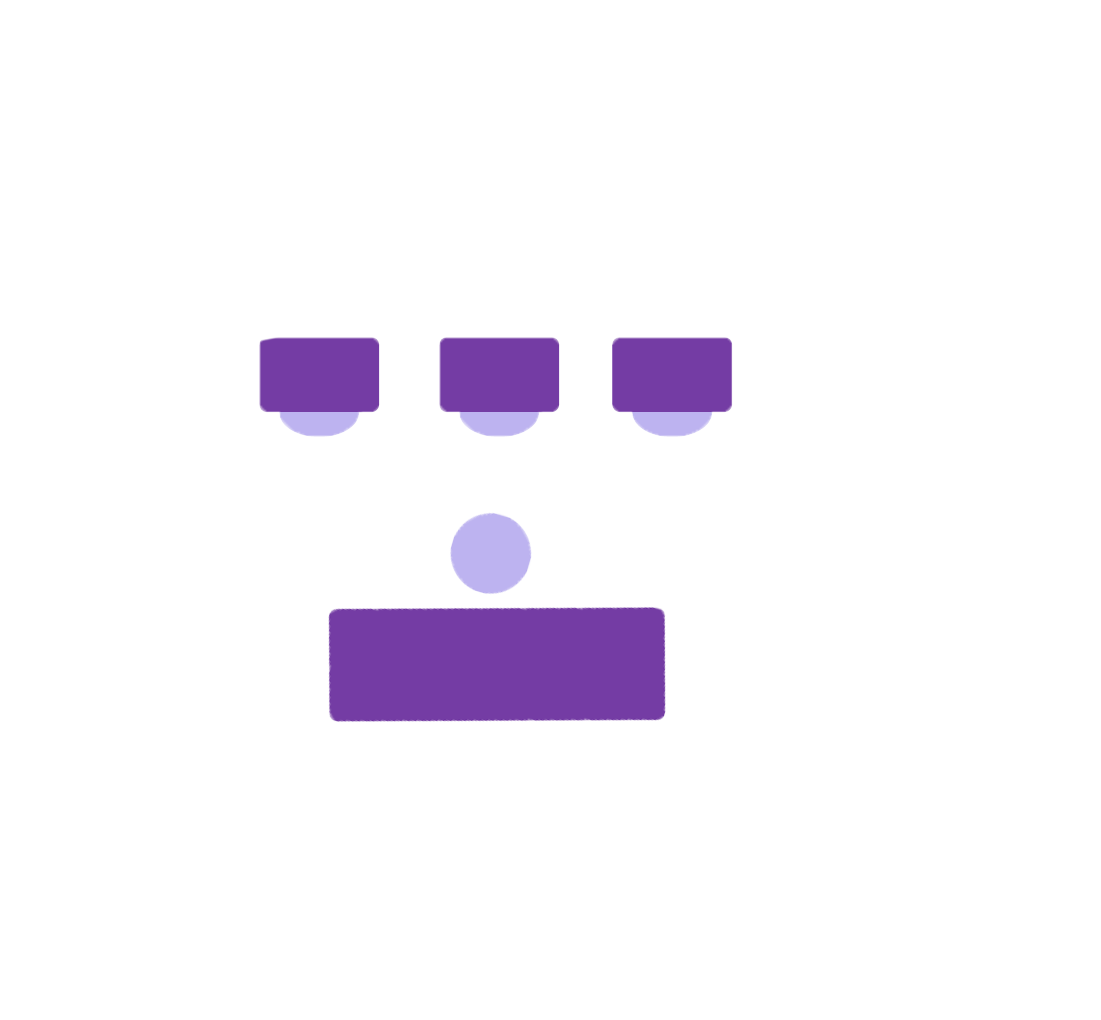 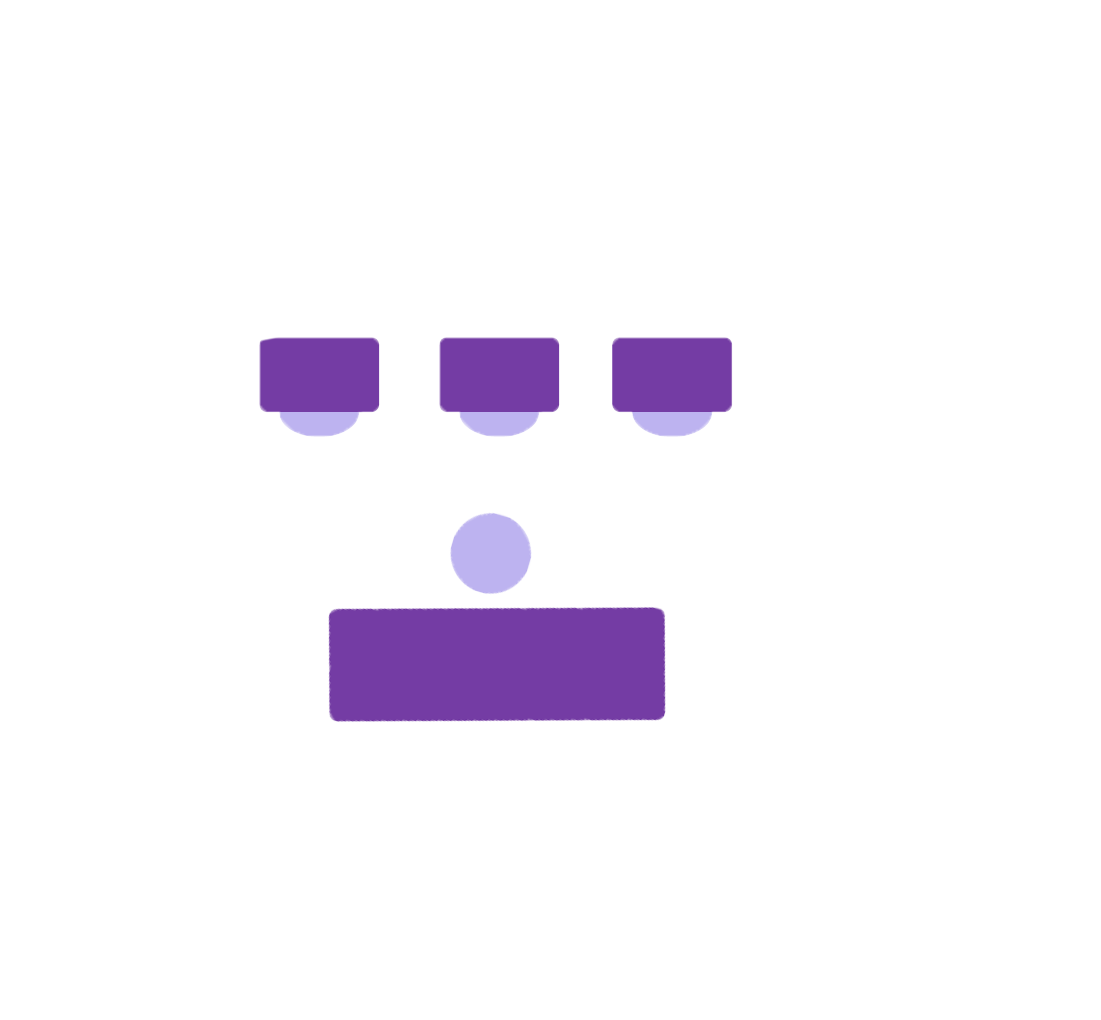 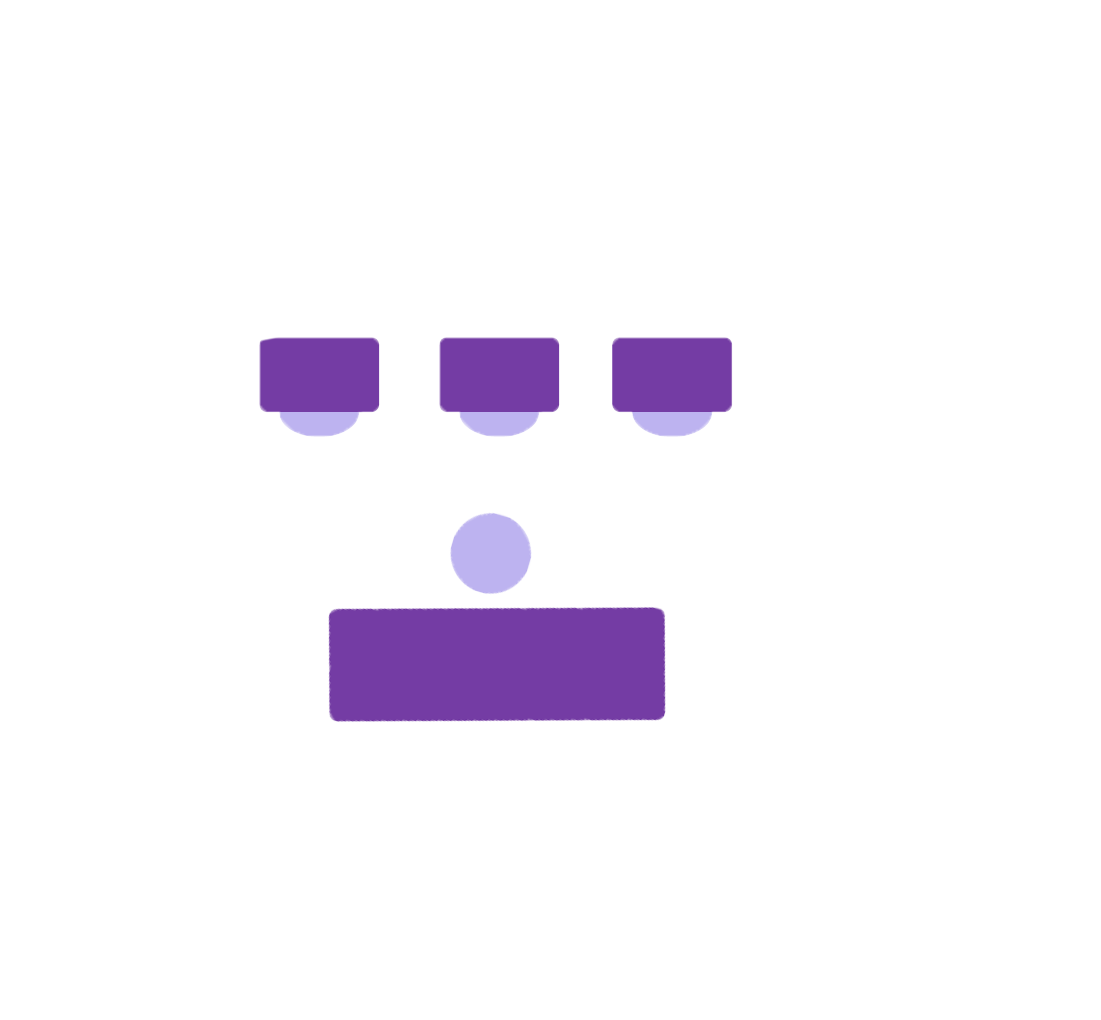 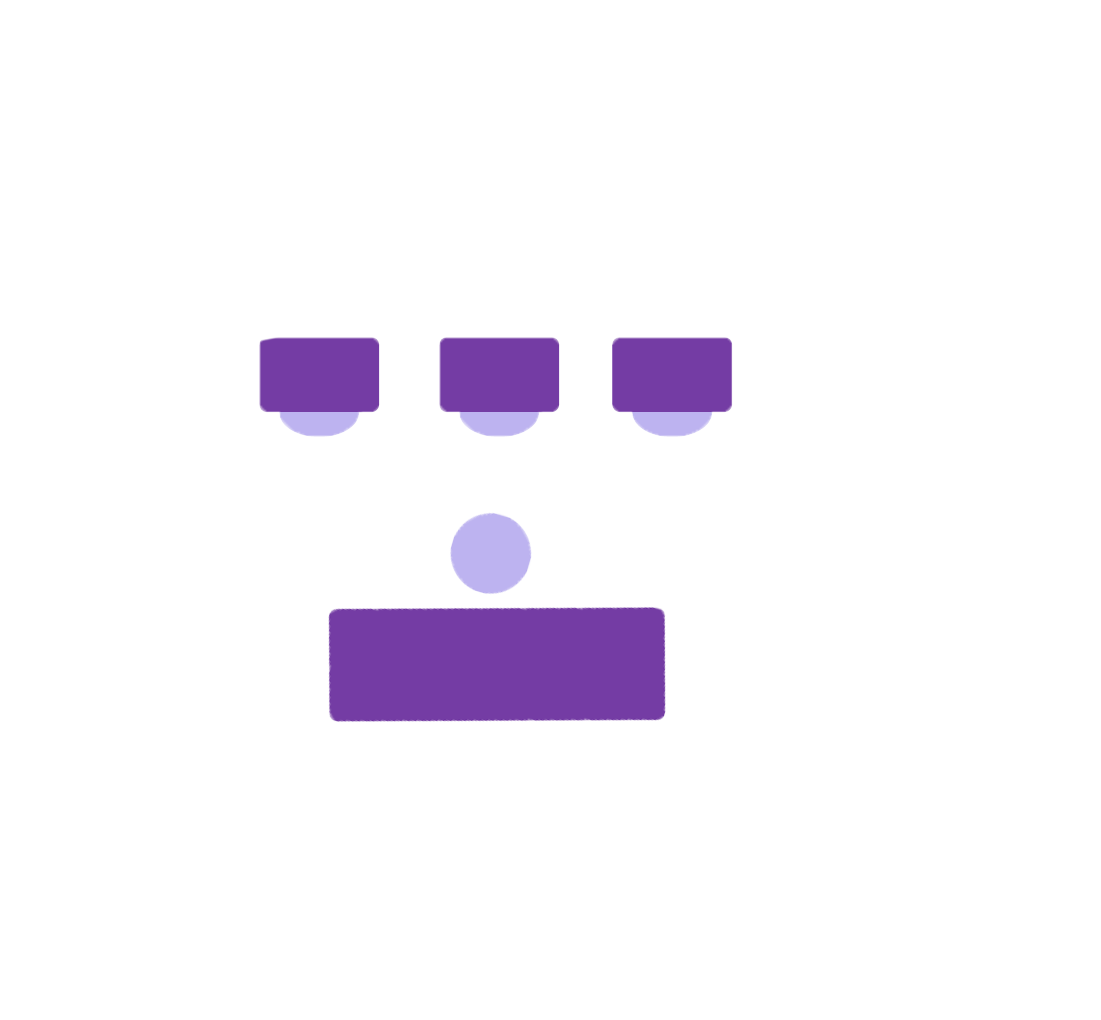 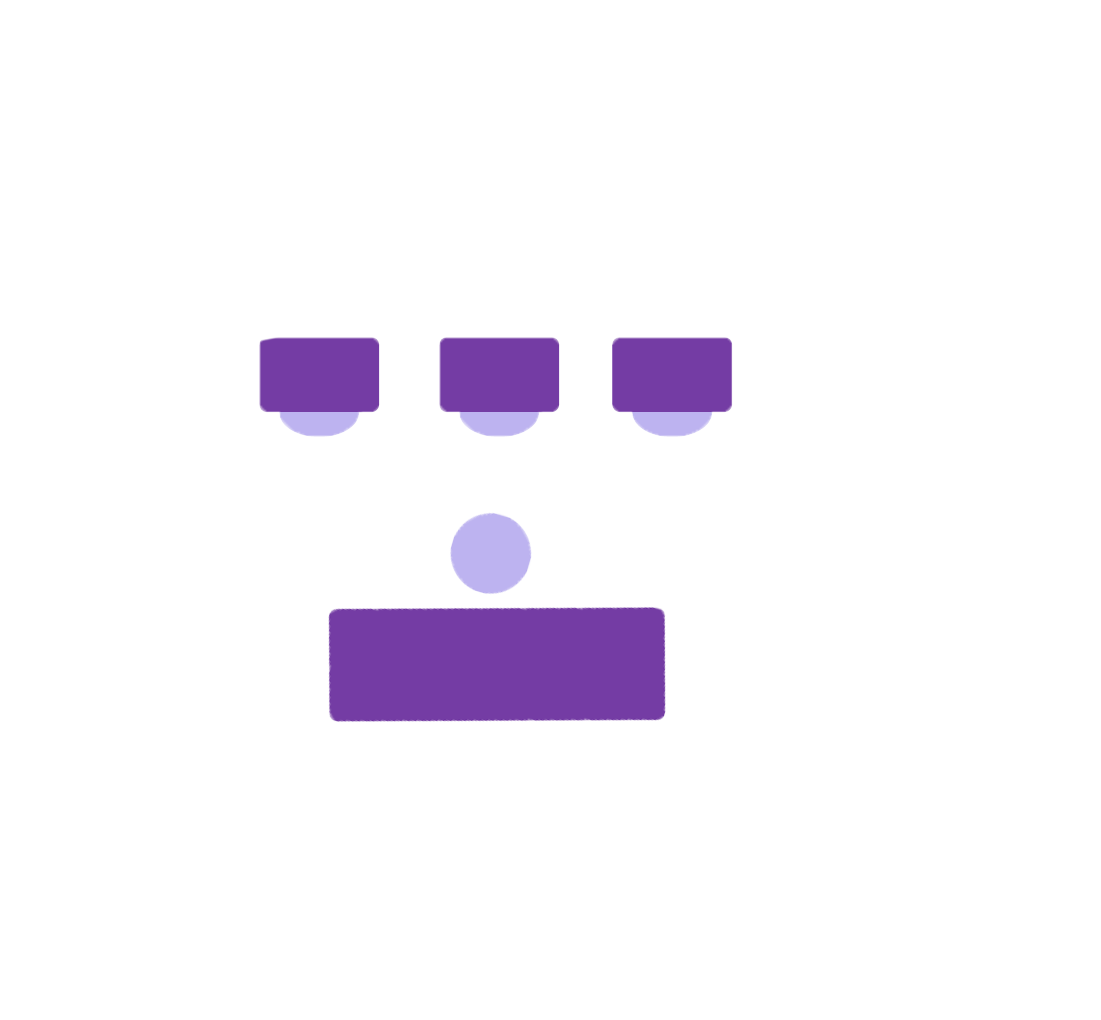 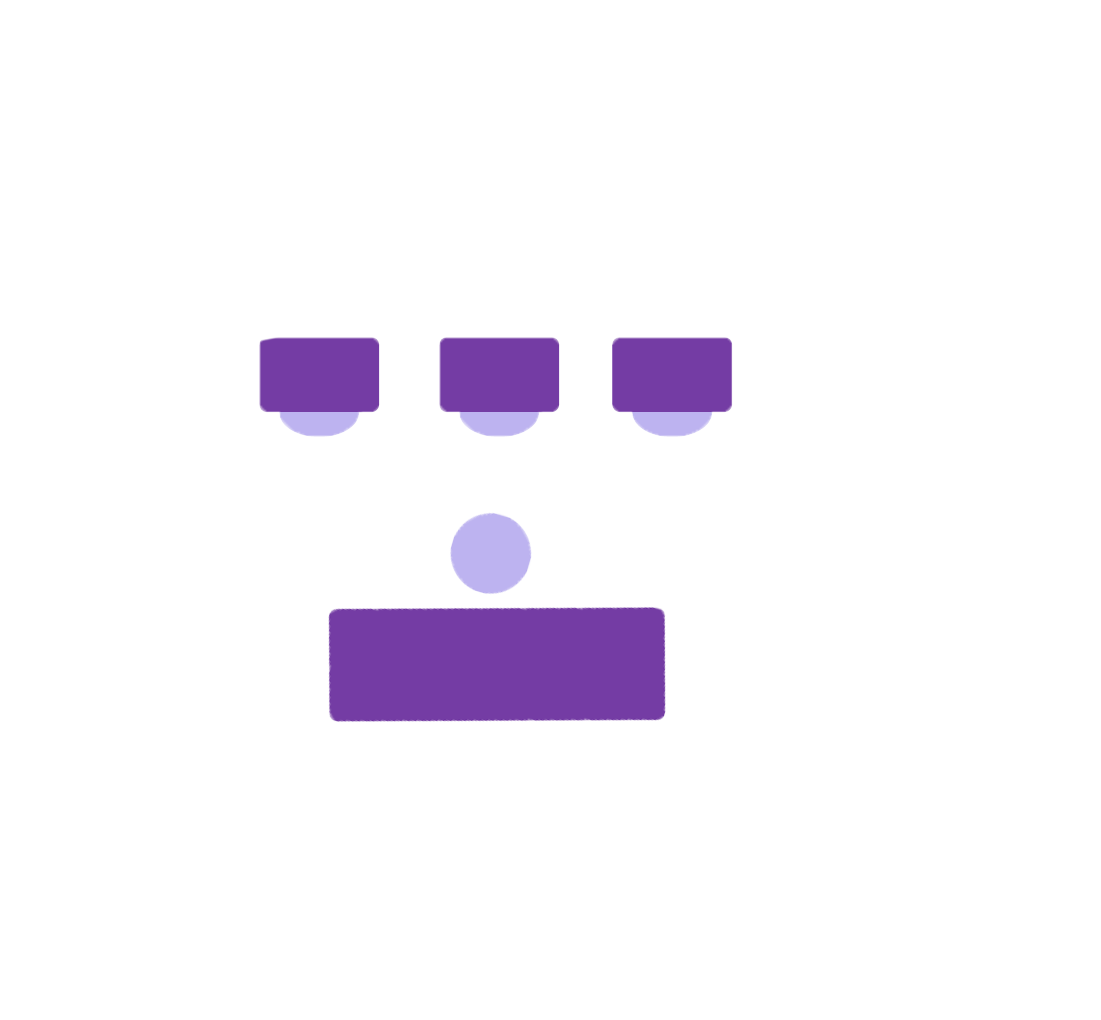 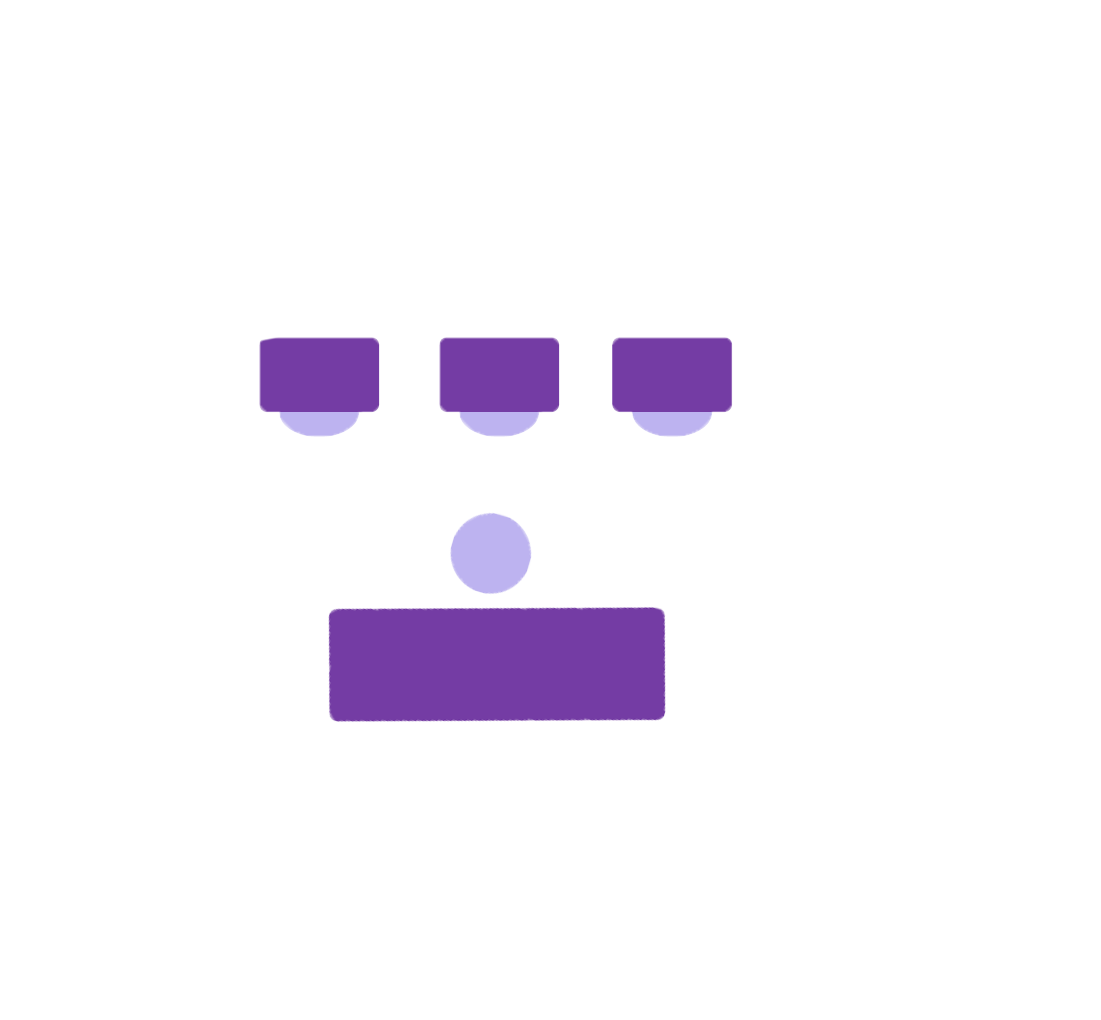 27.5’
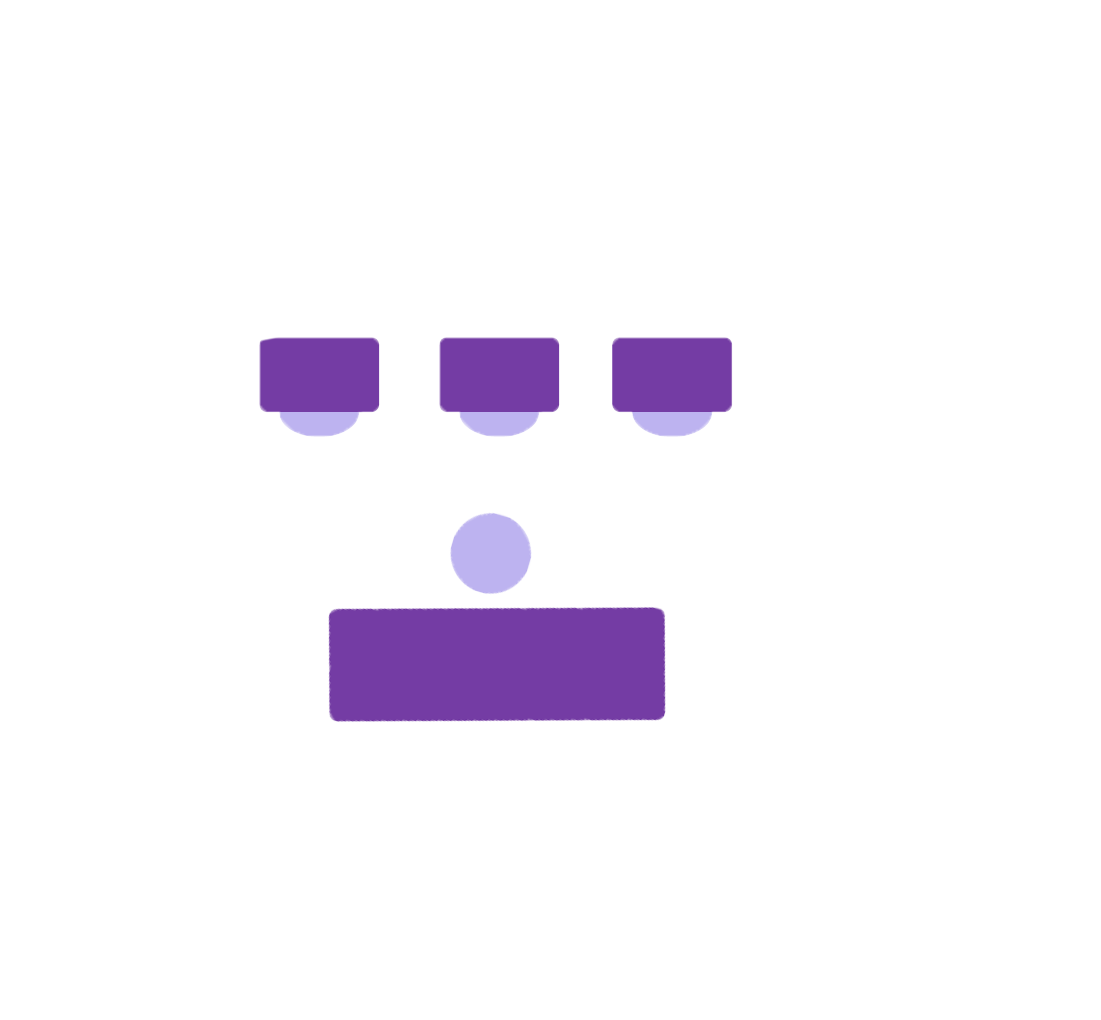 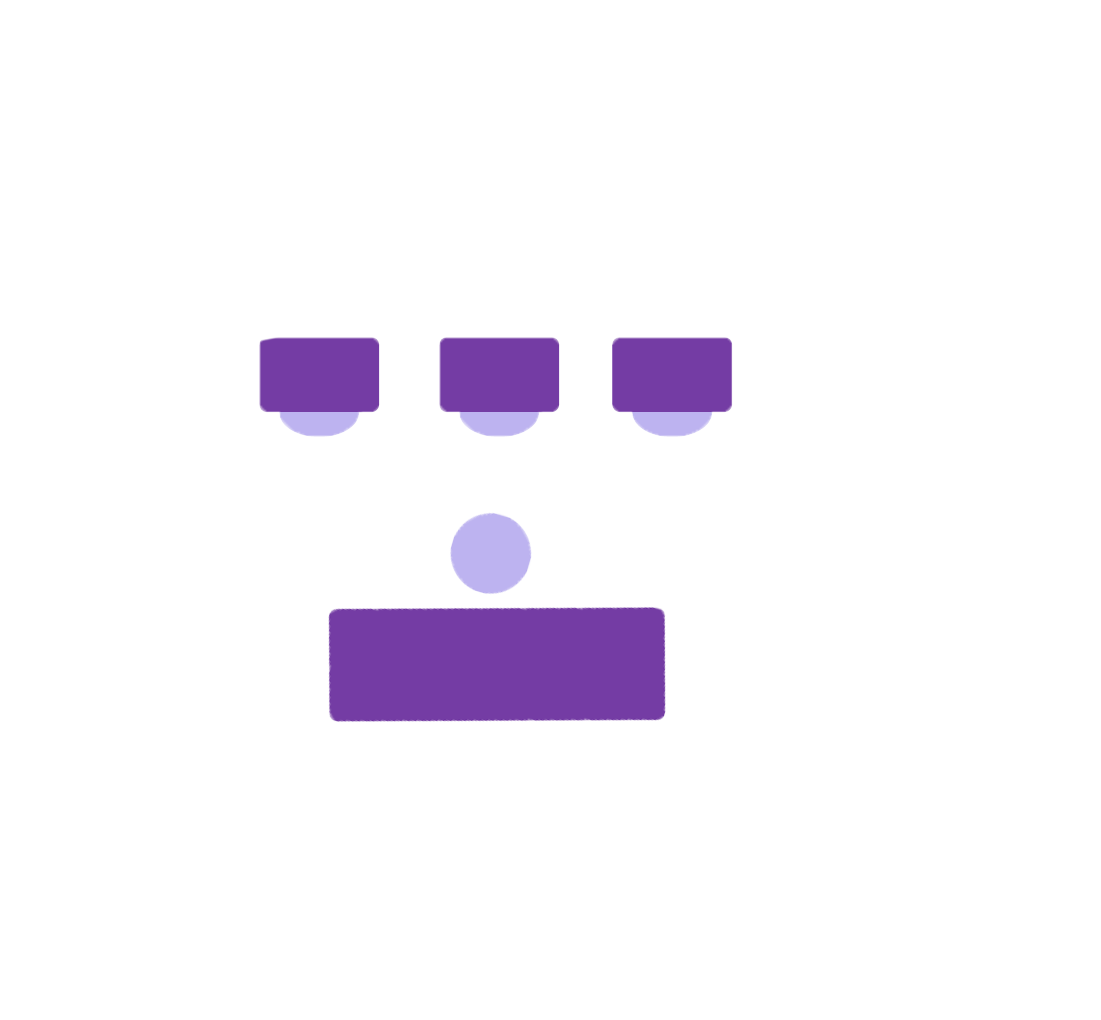 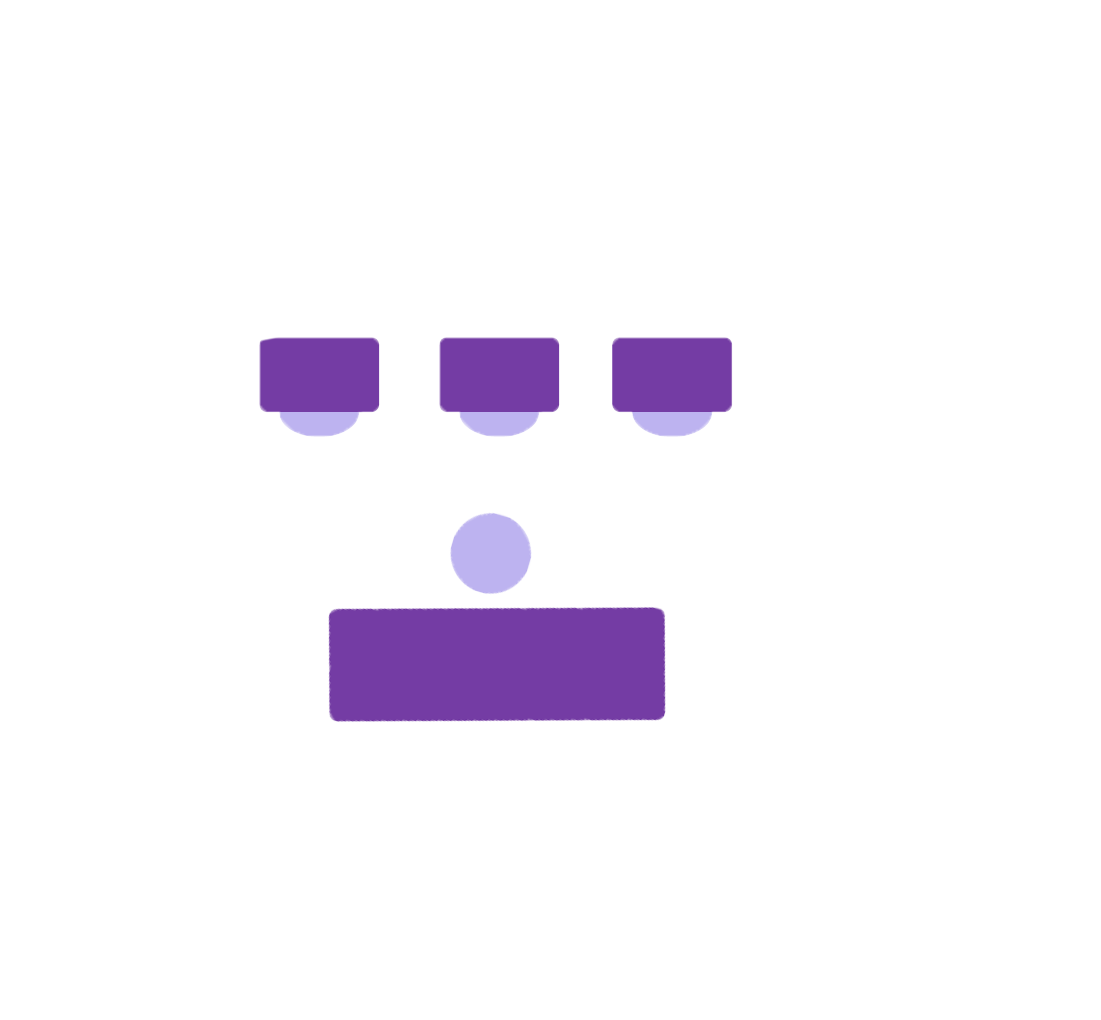 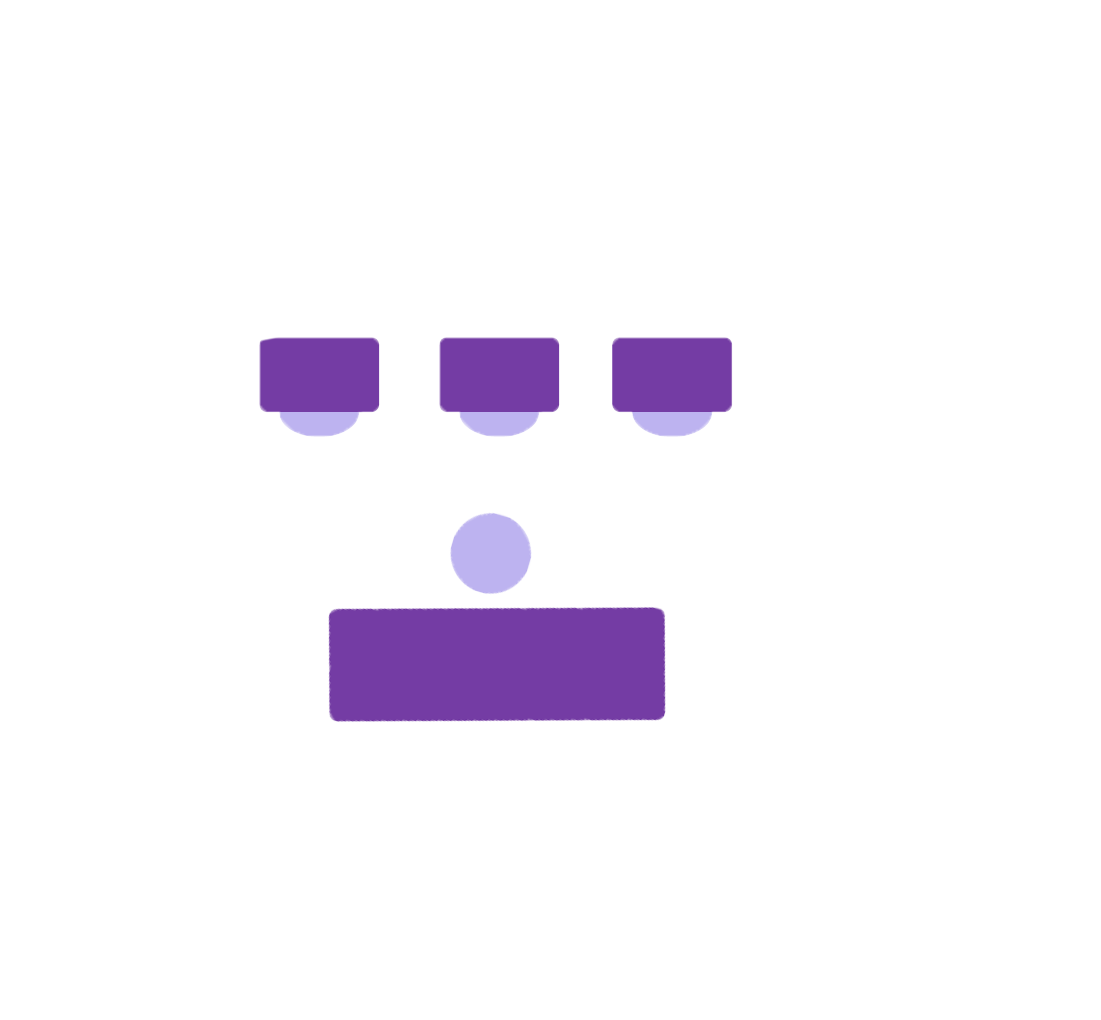 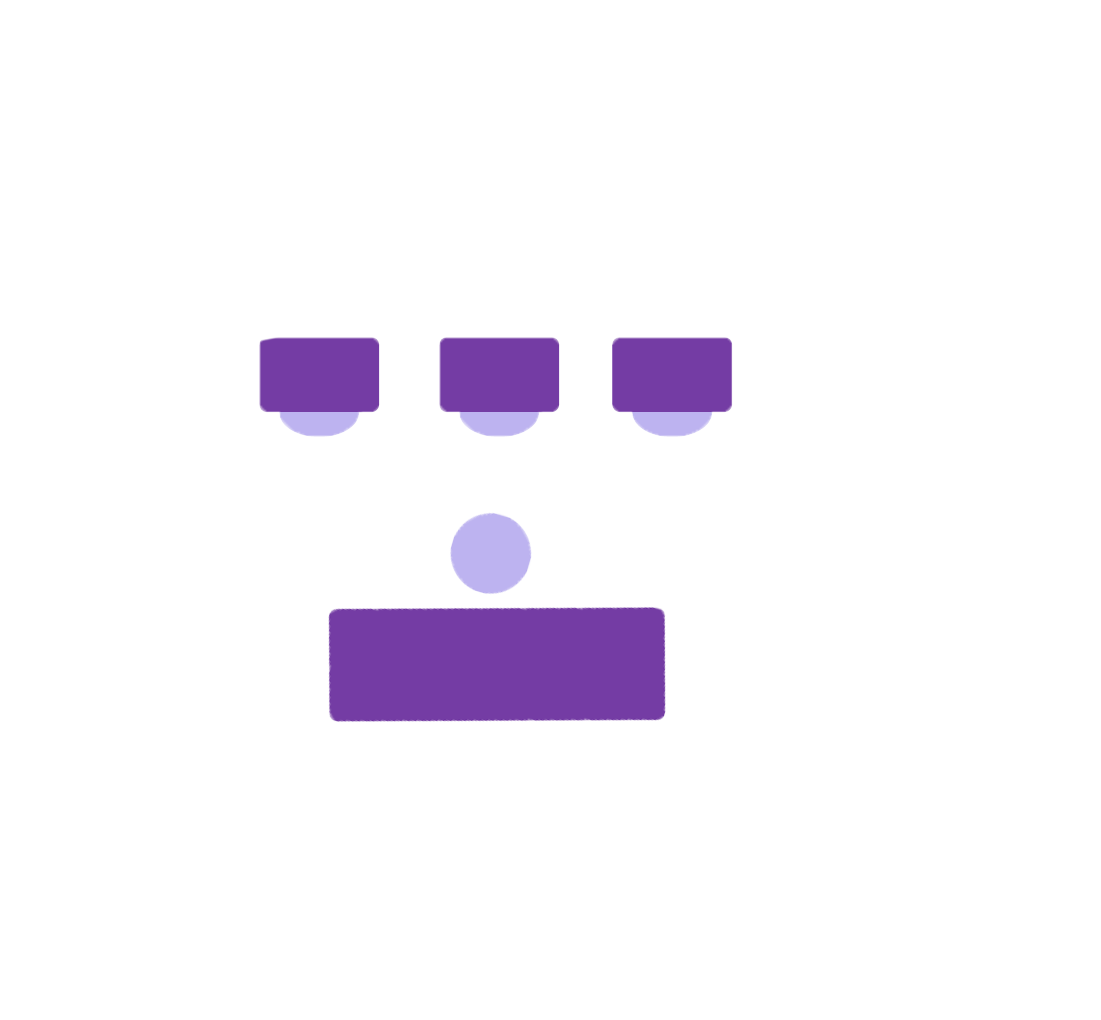 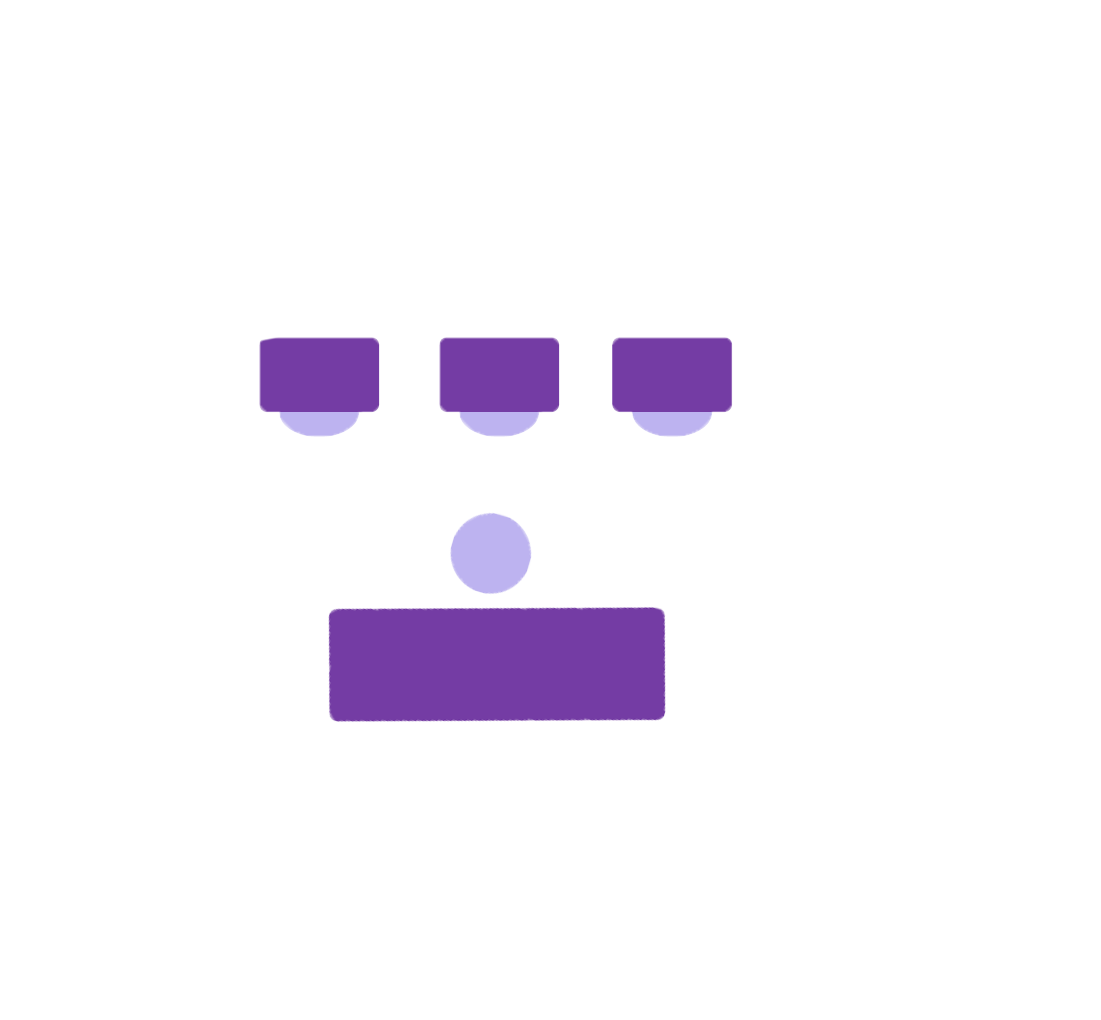 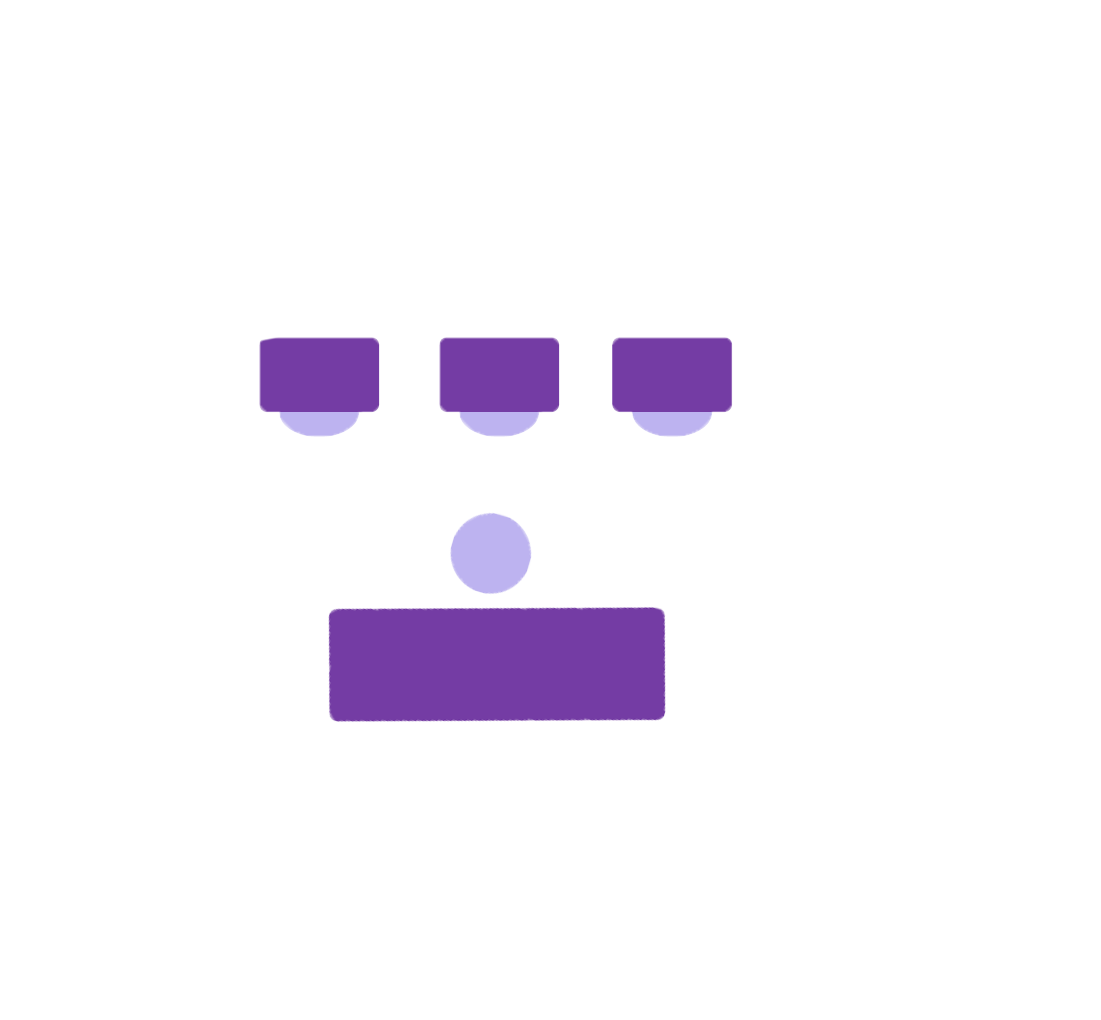 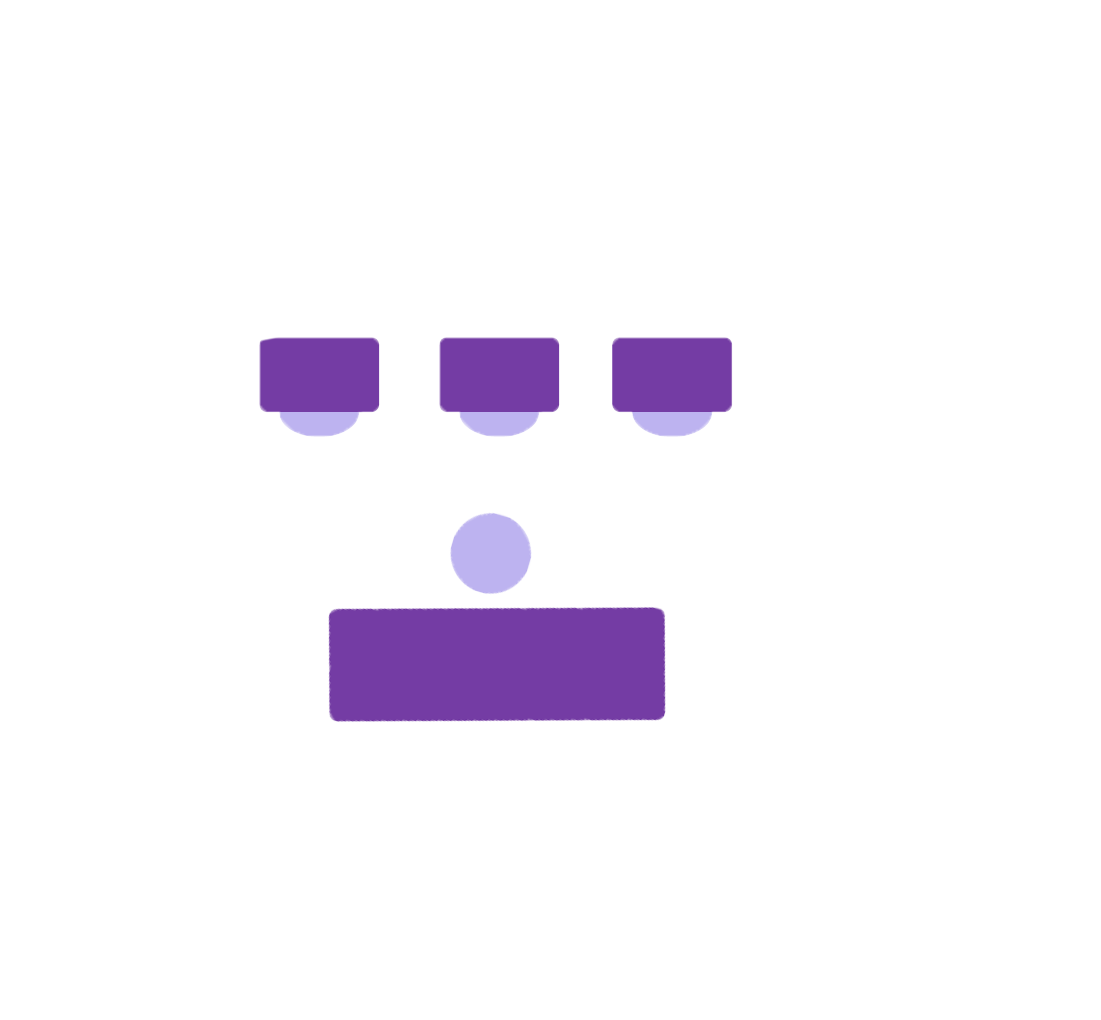 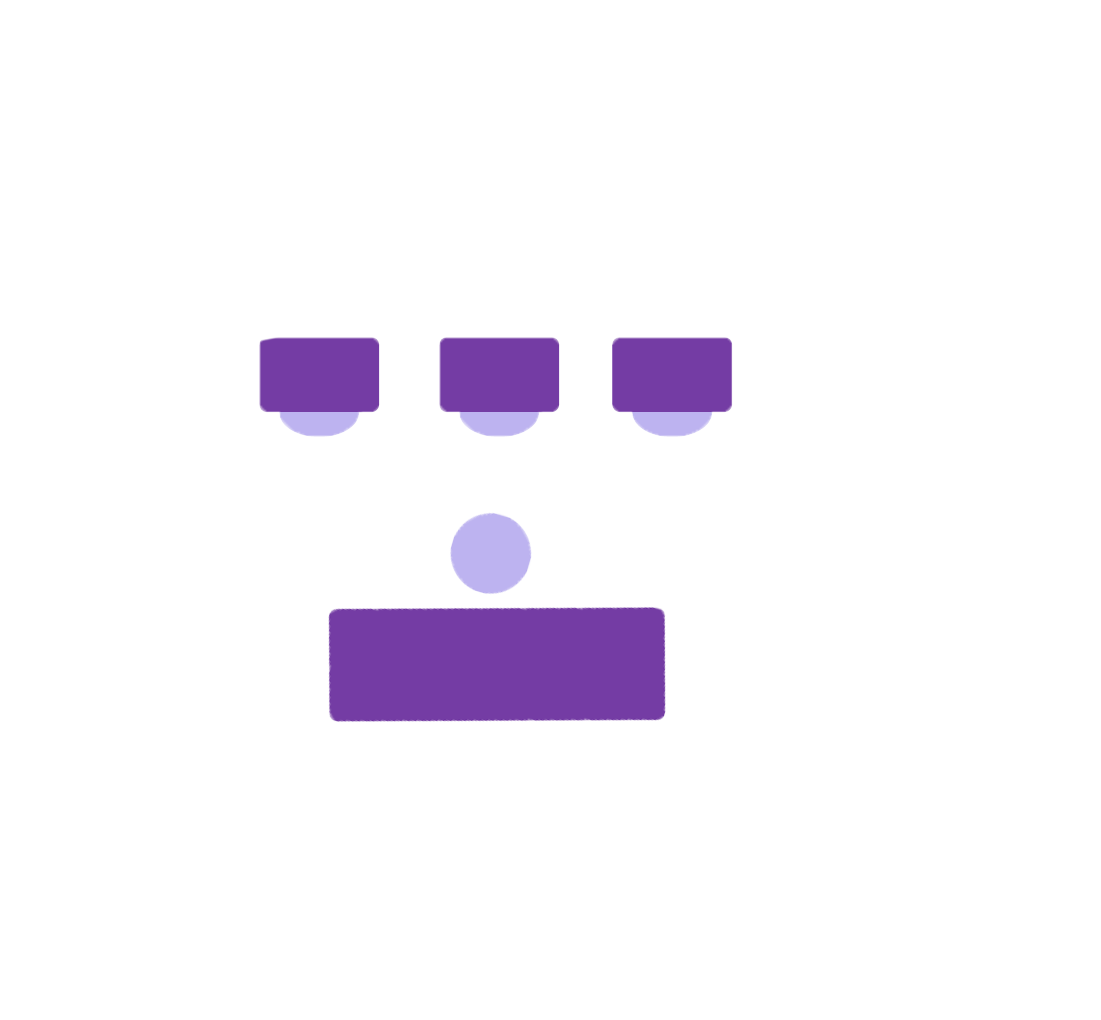 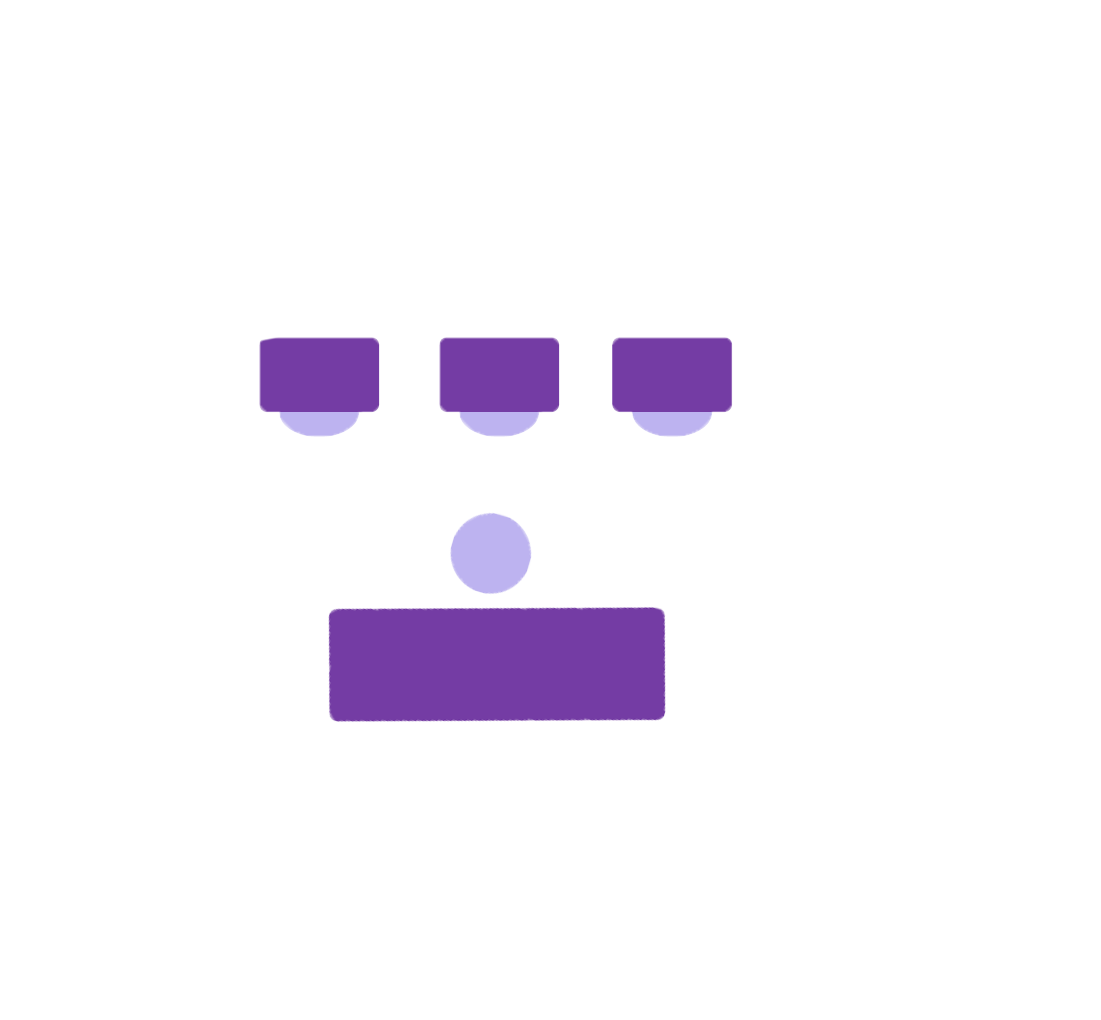 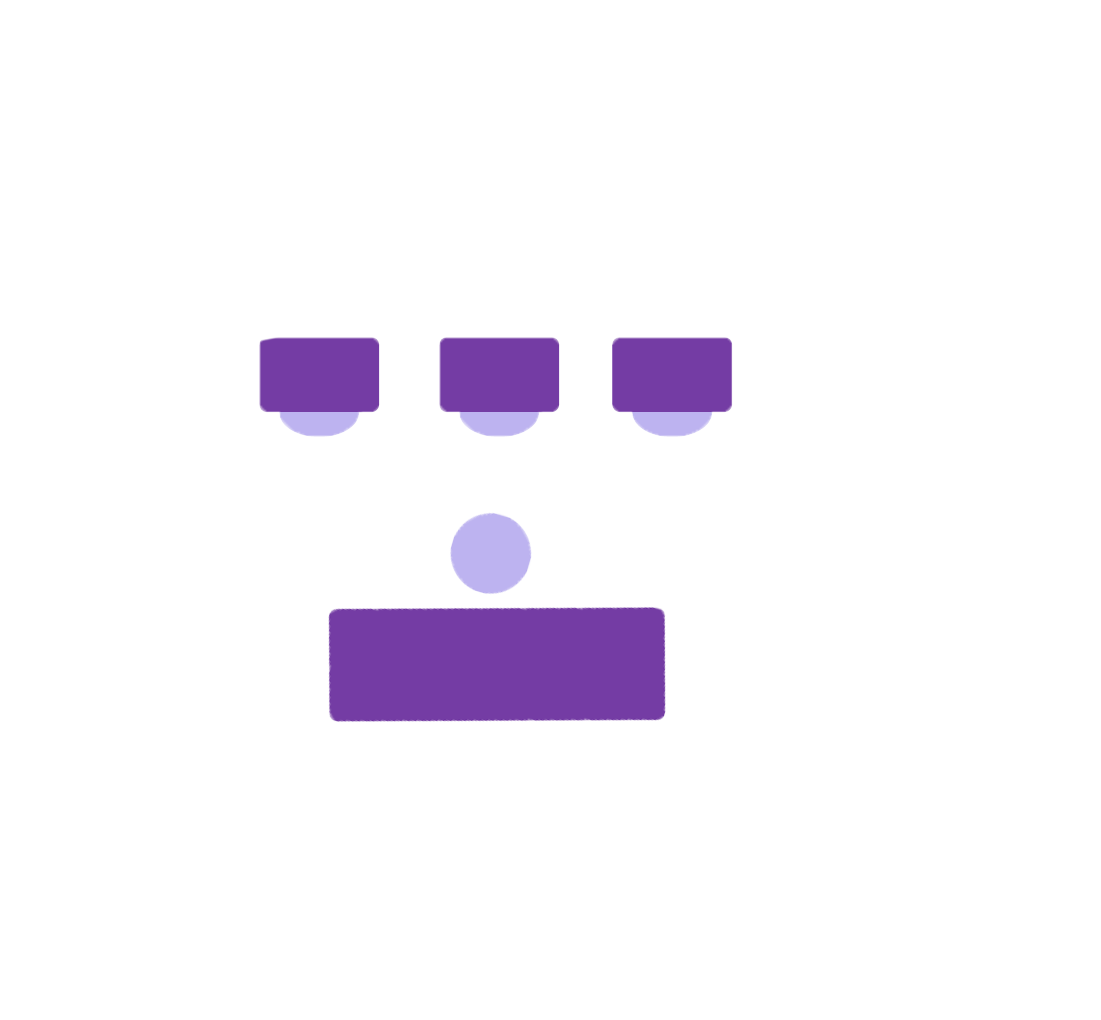 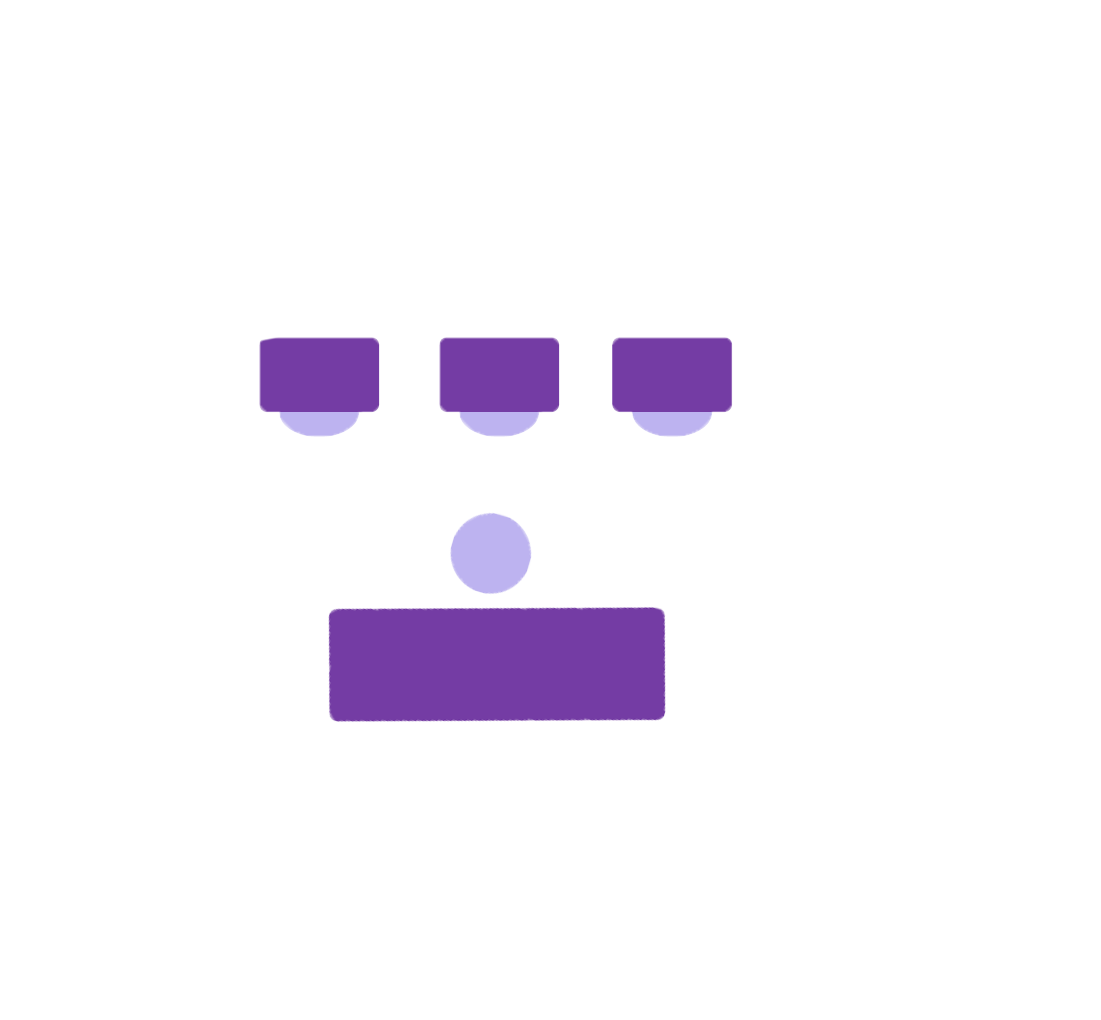 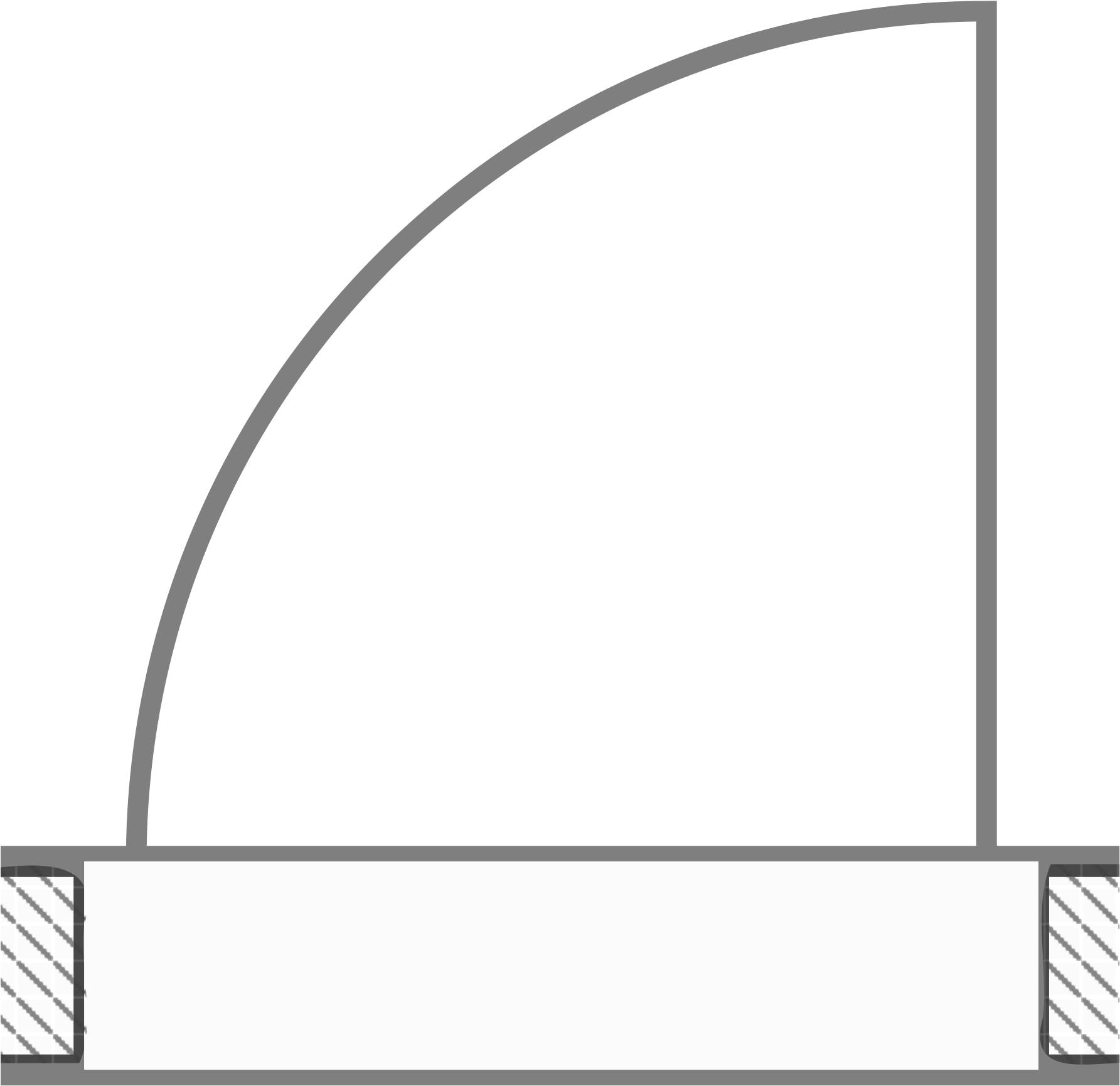 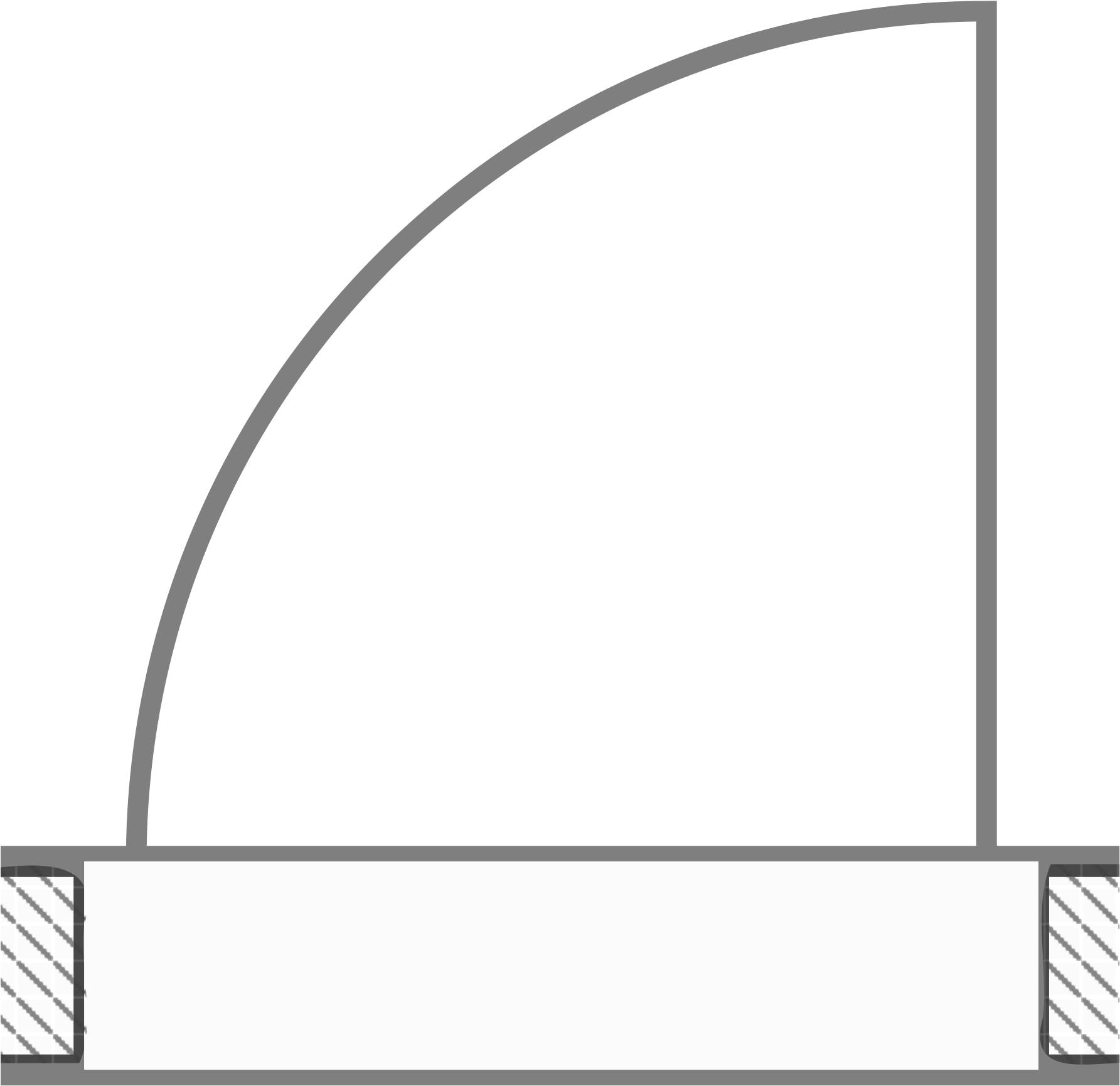 [Speaker Notes: 5’ circle tables (10)]
Mood-Bridwell Hall
Mood
107

25’ x 26’
A =  614 sq ft

CAPACITY
11
19’
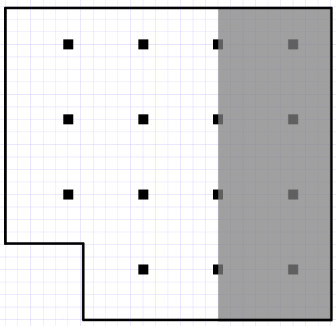 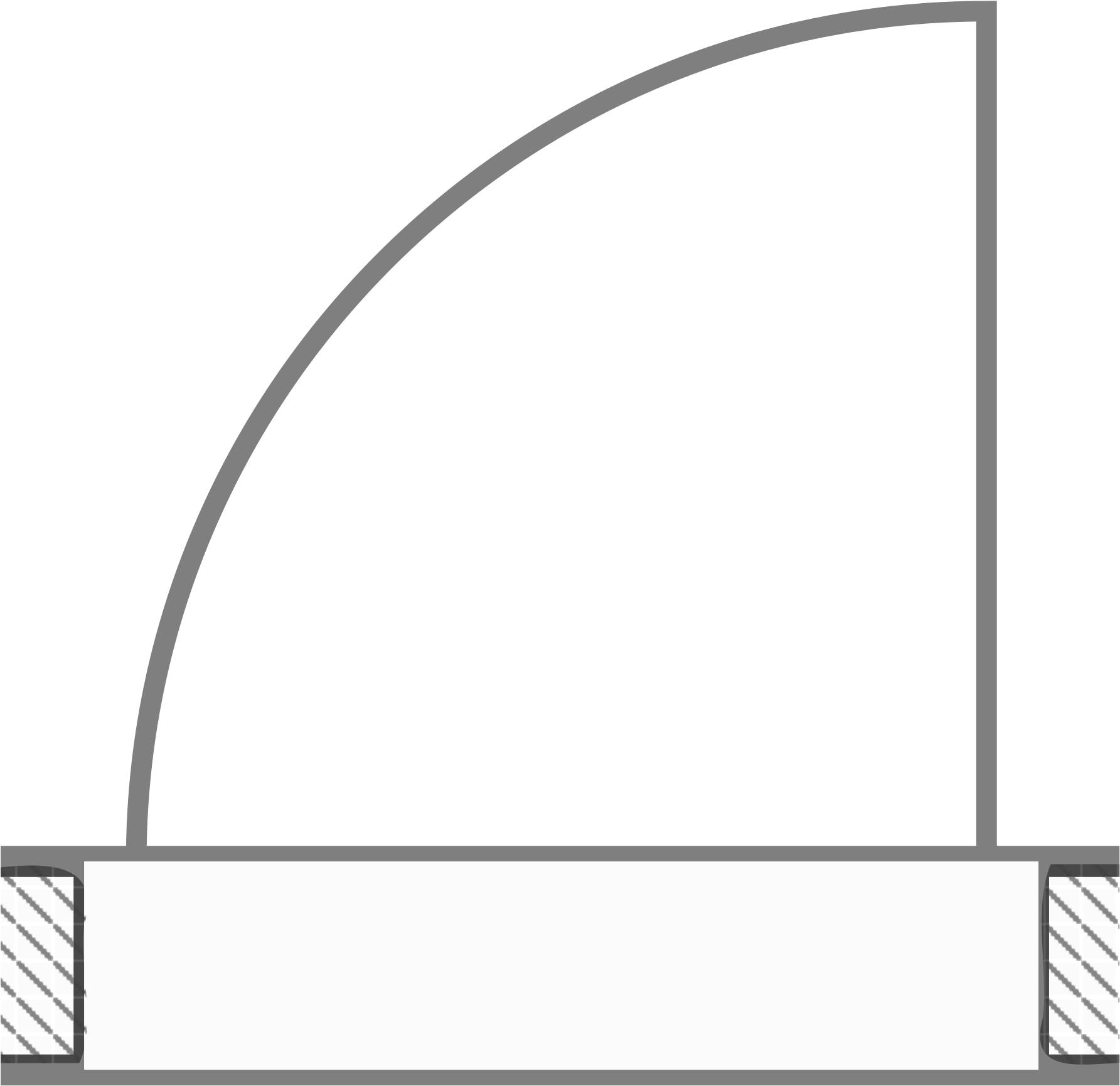 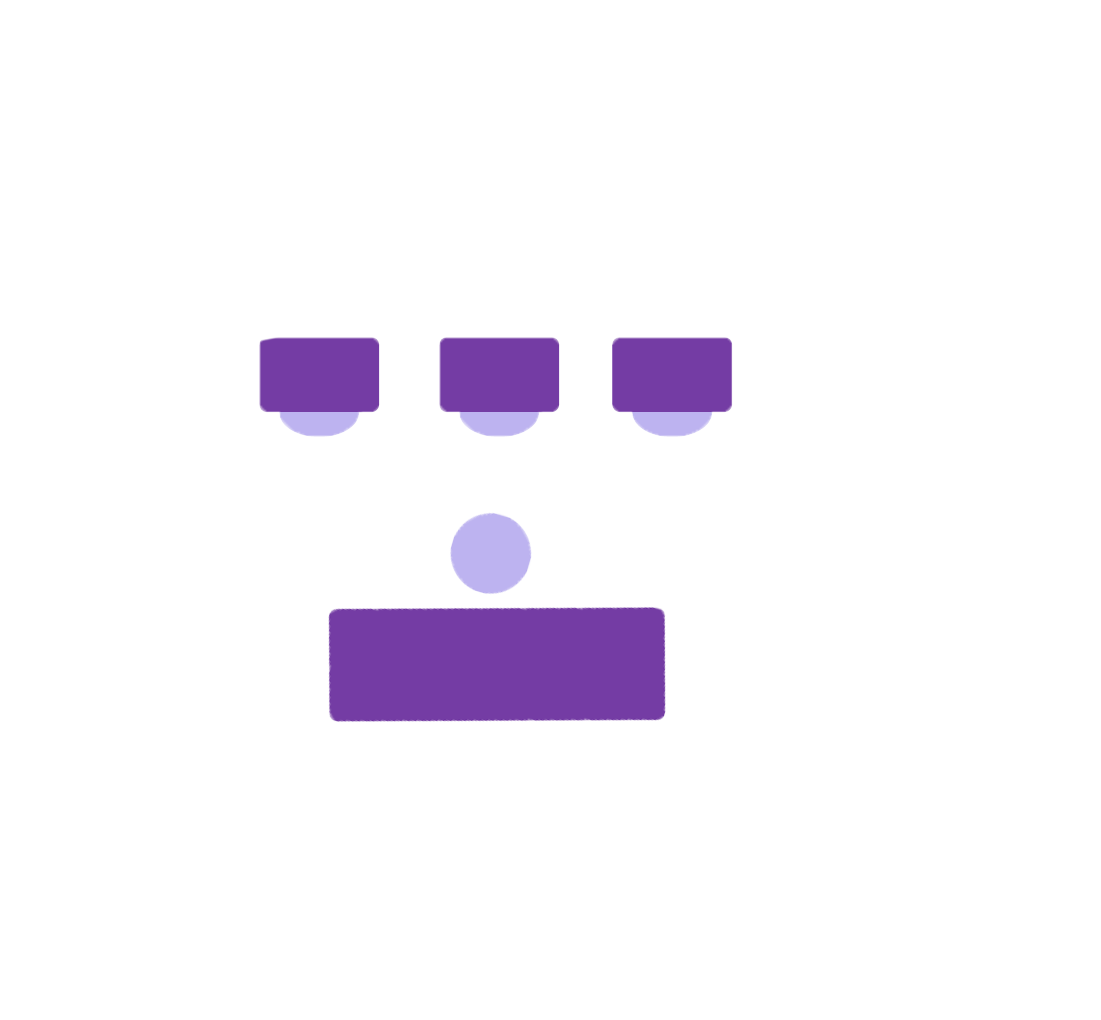 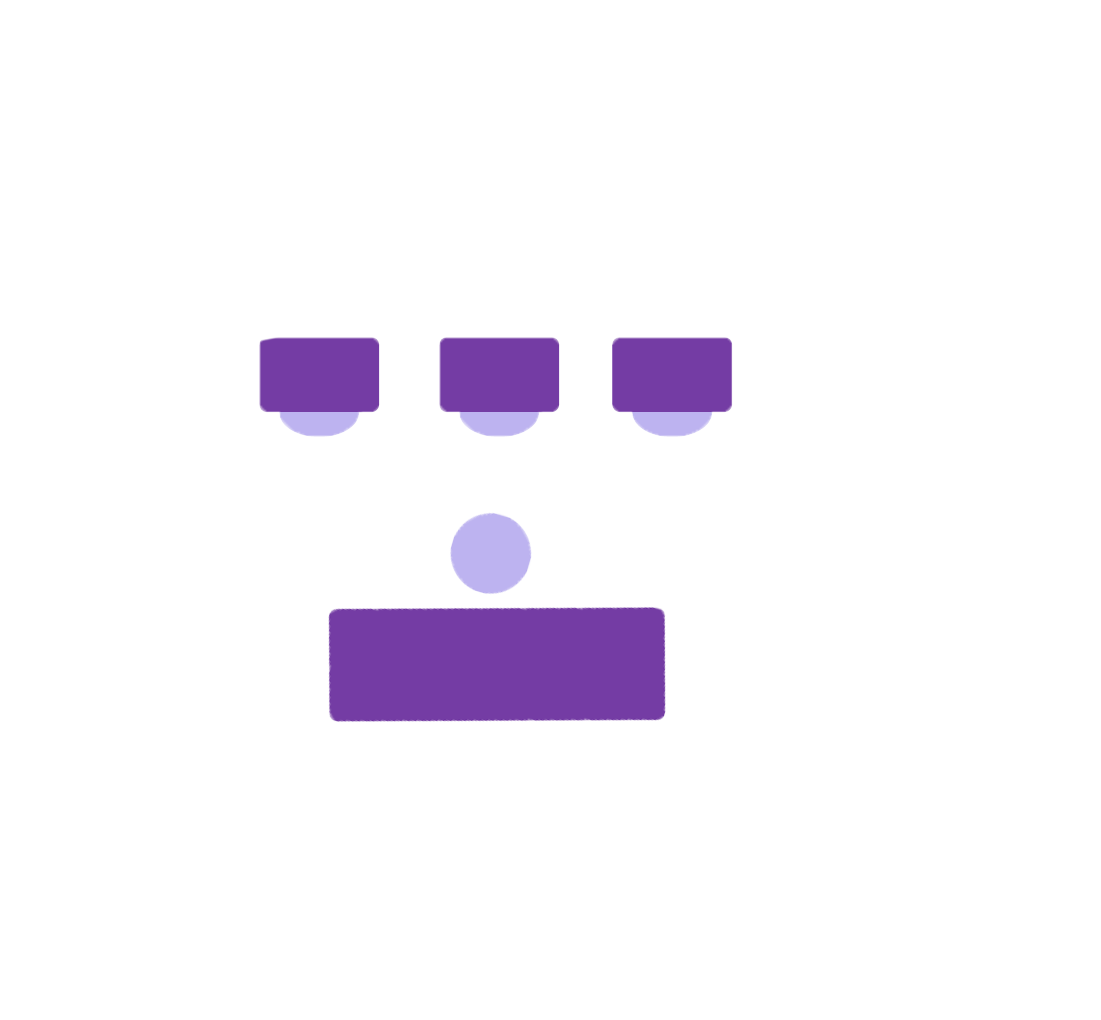 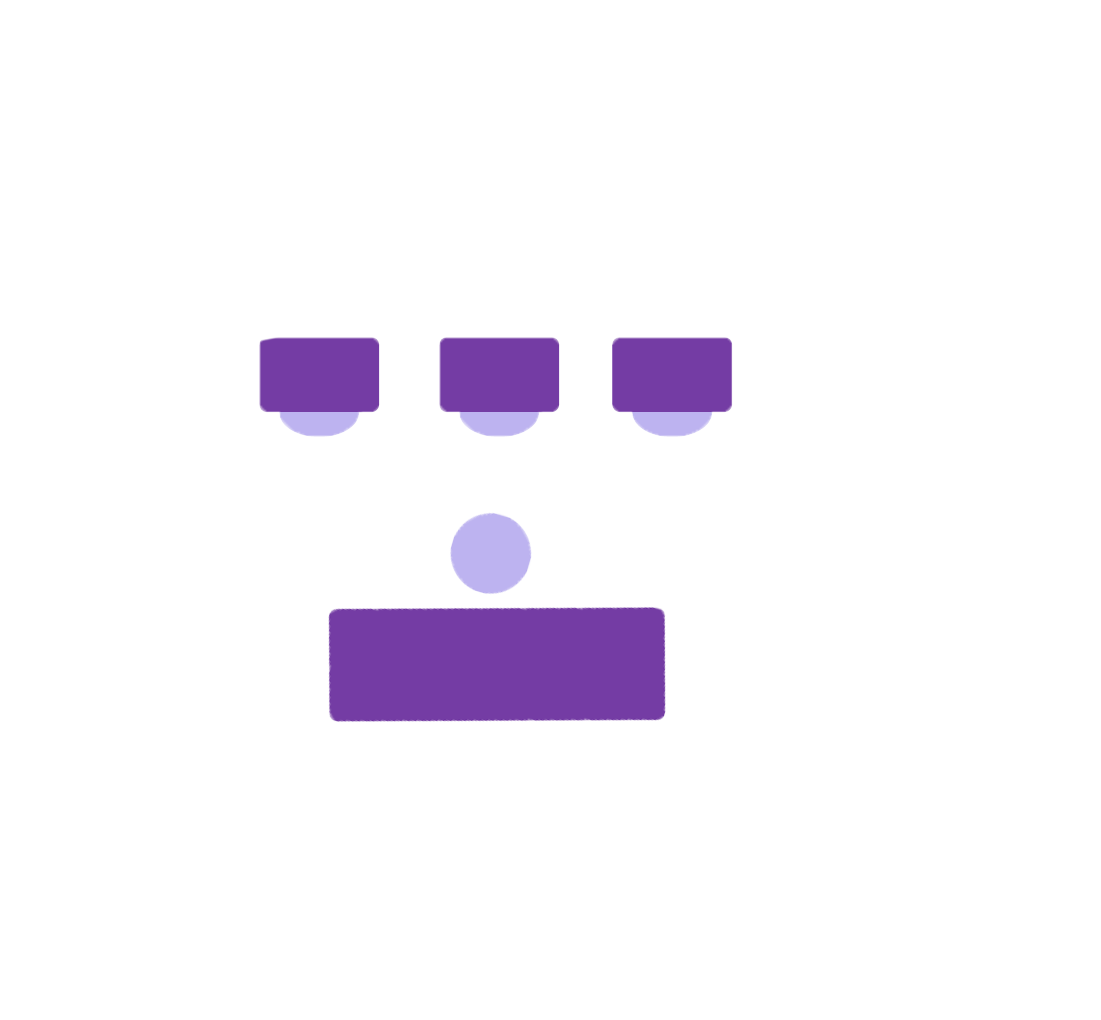 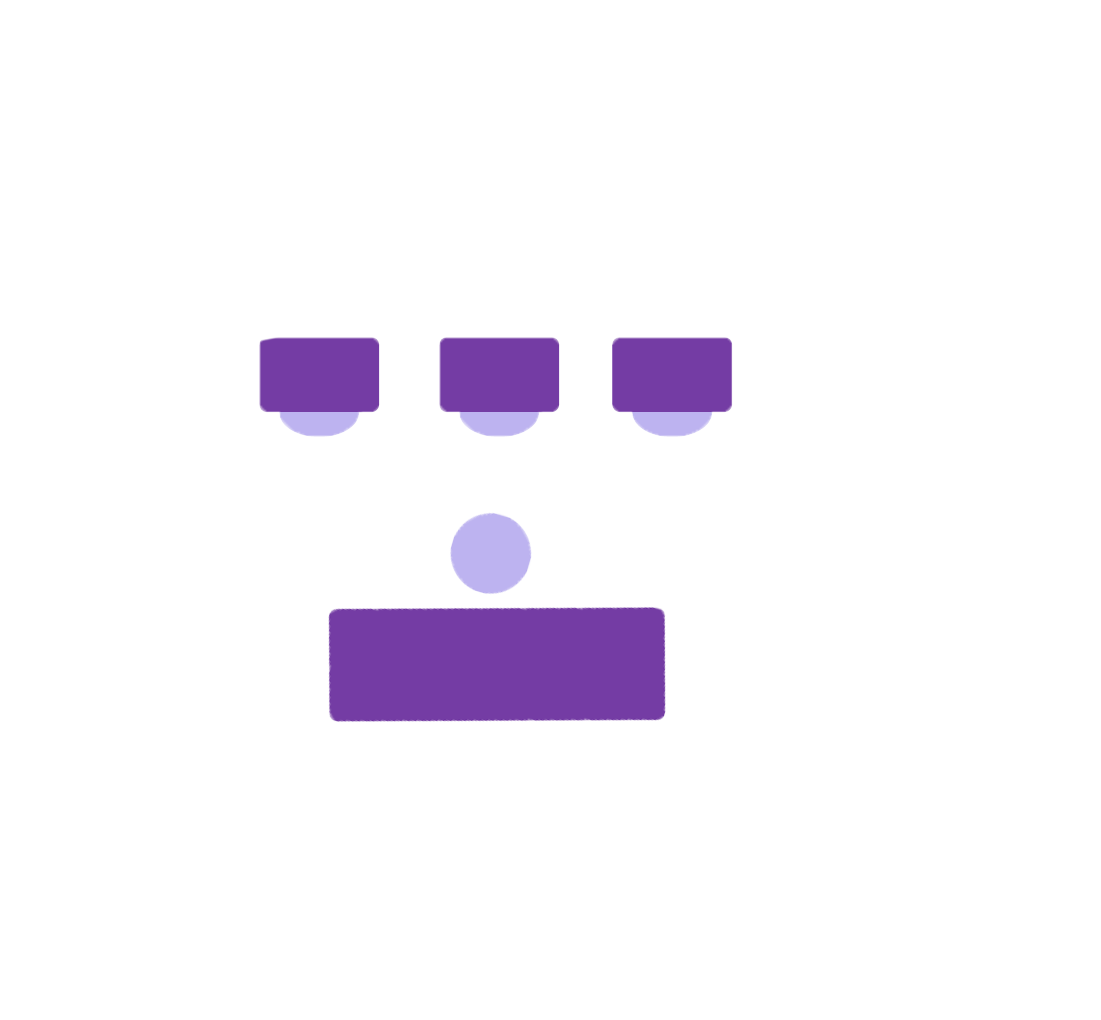 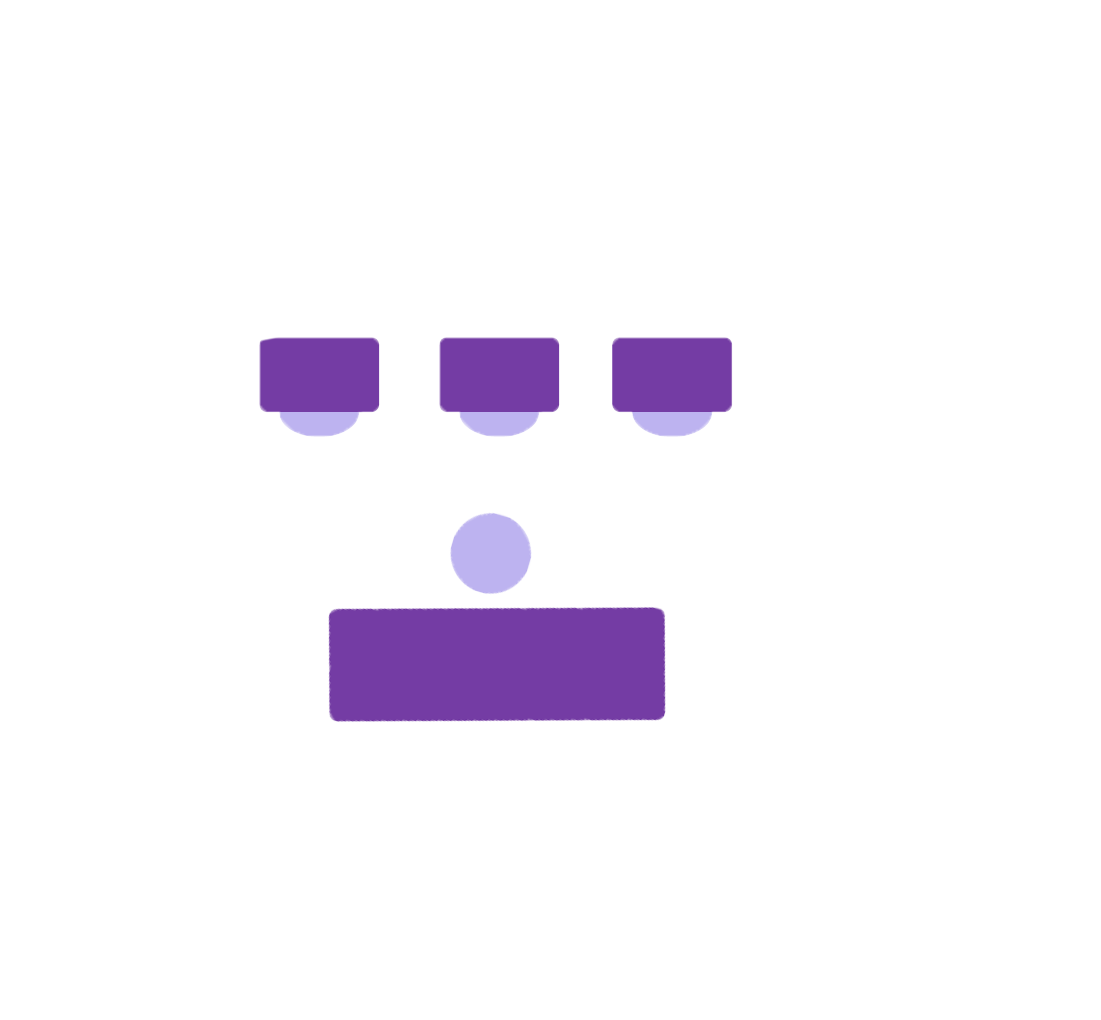 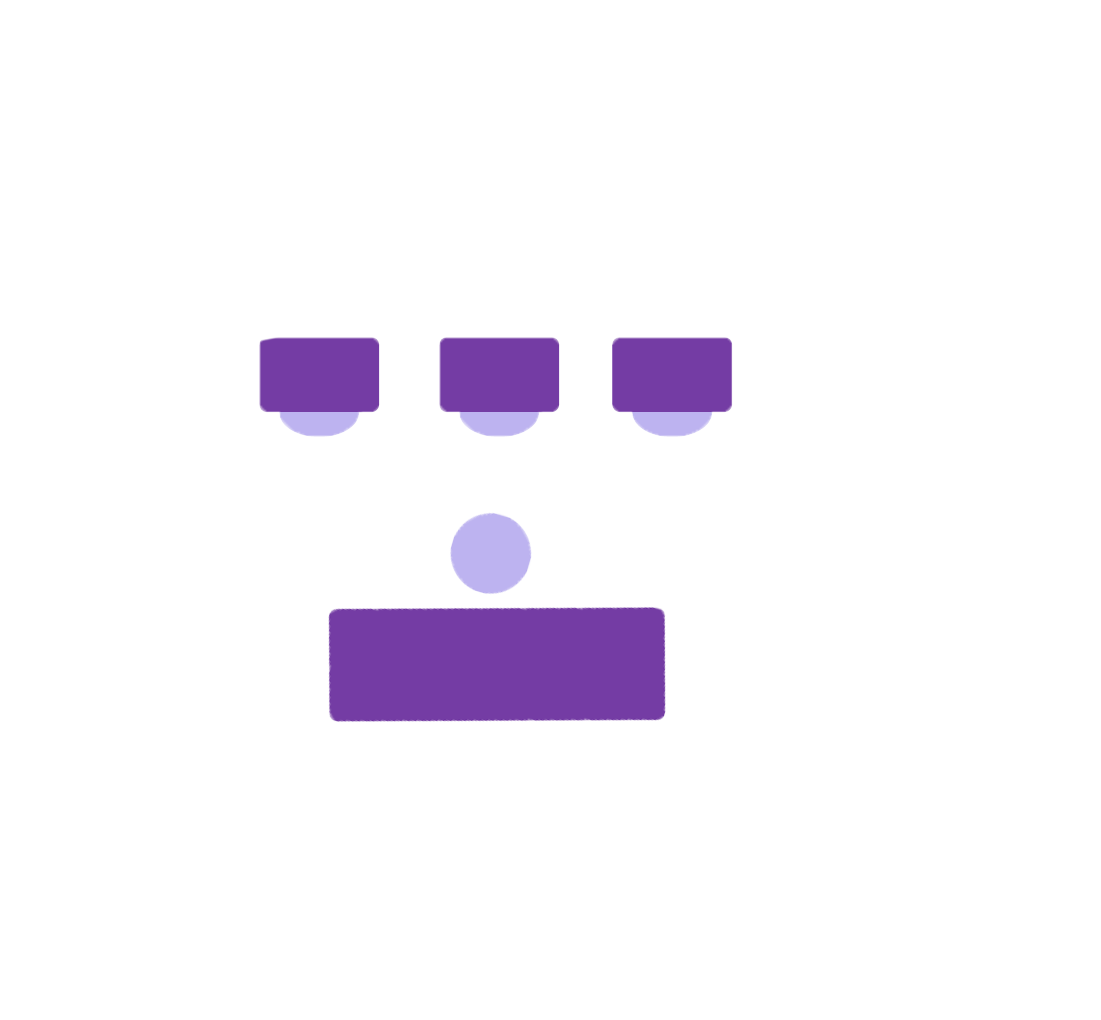 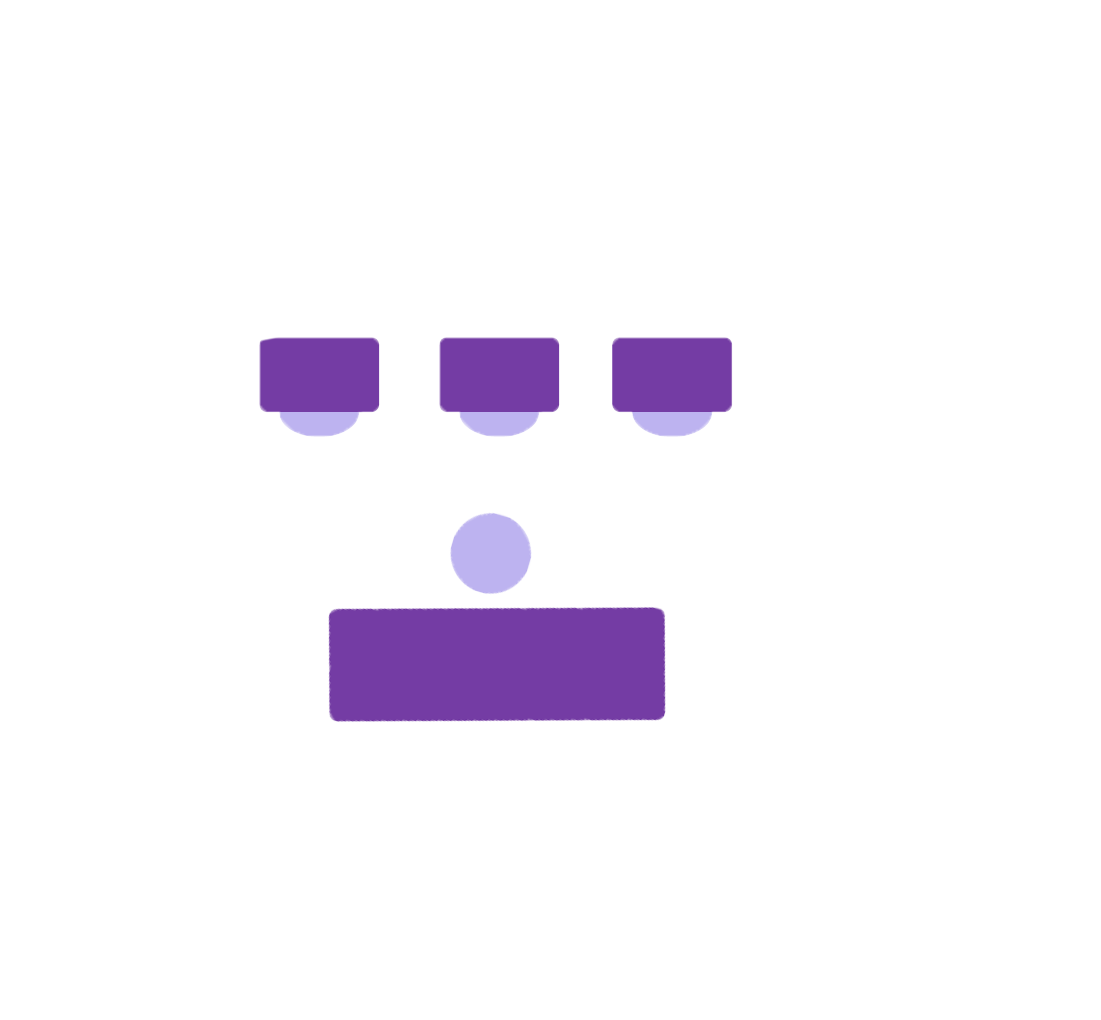 26’
20’
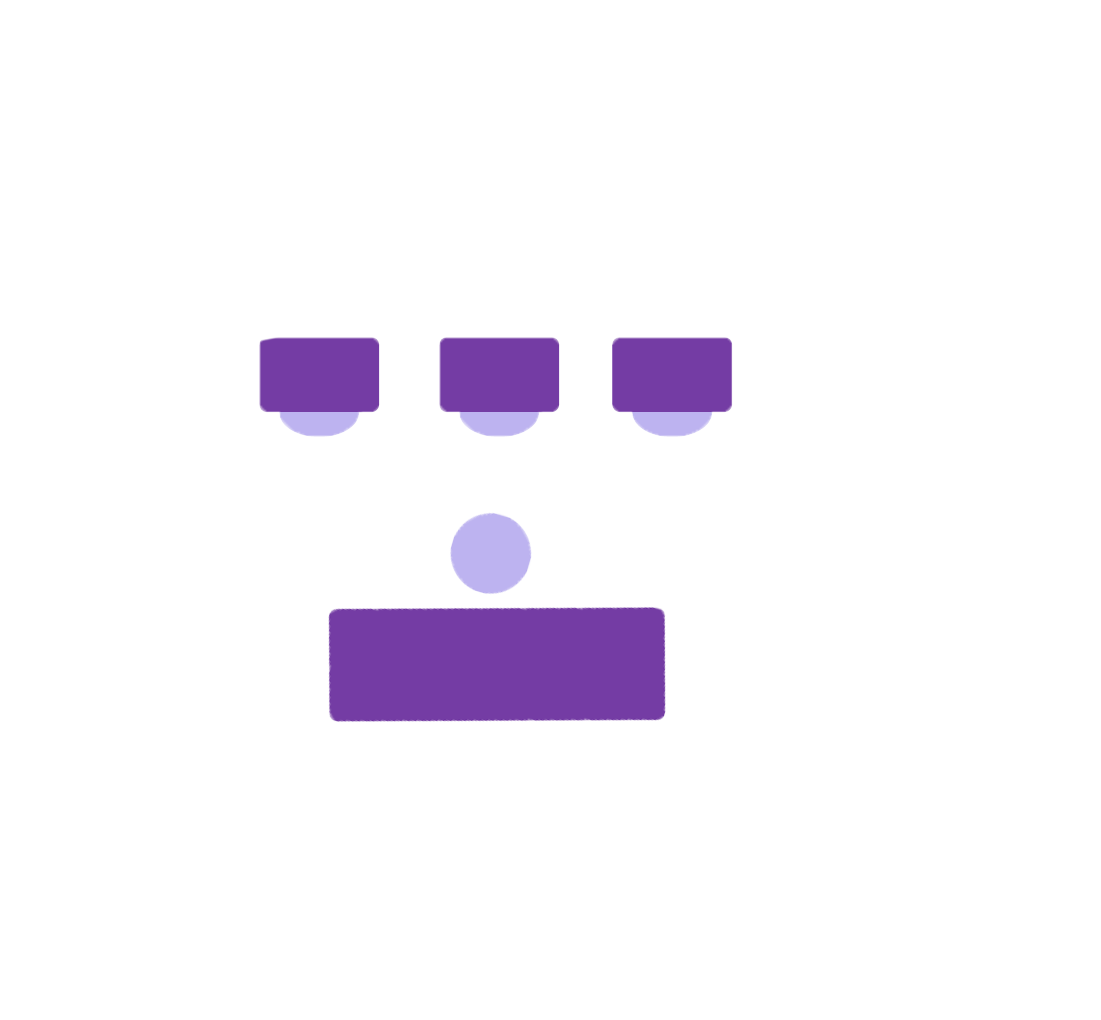 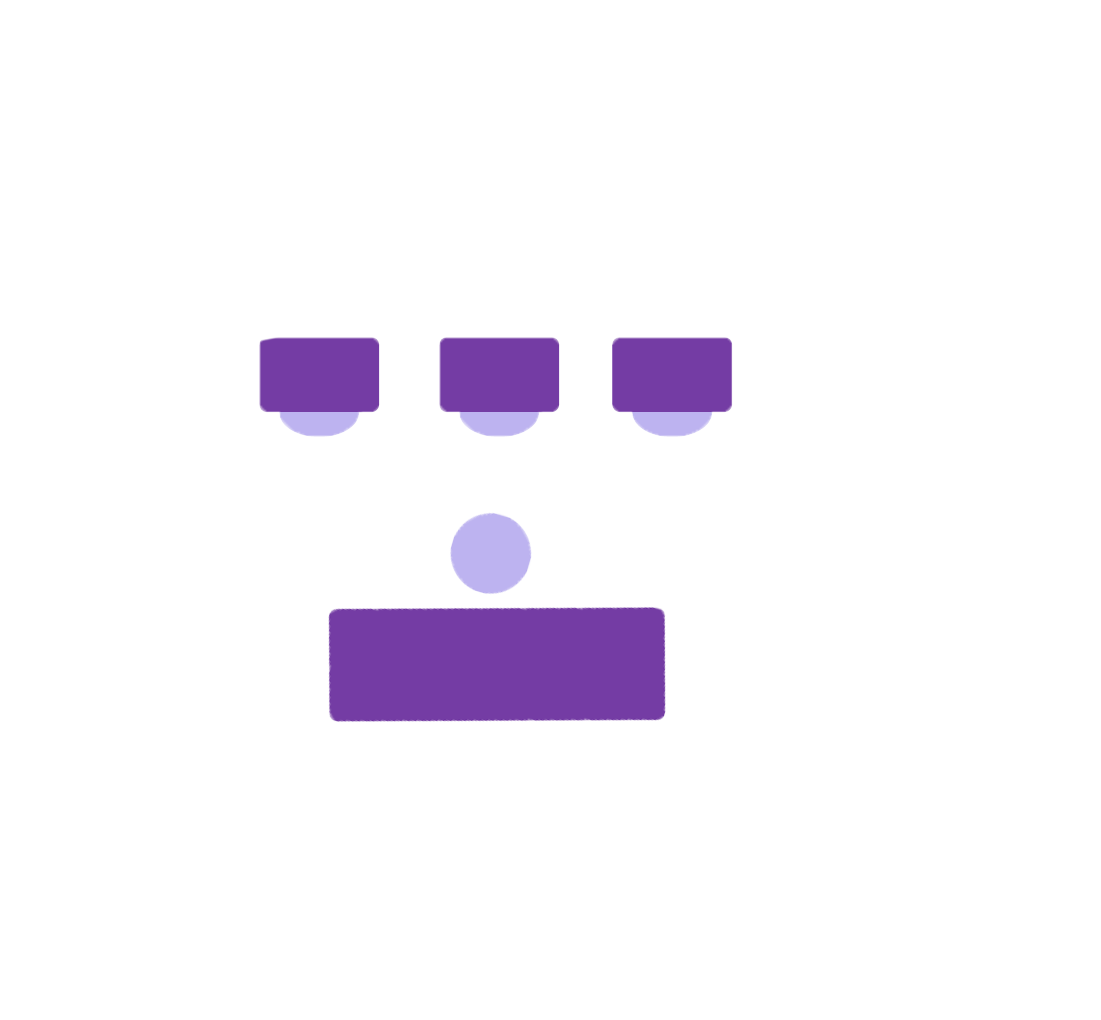 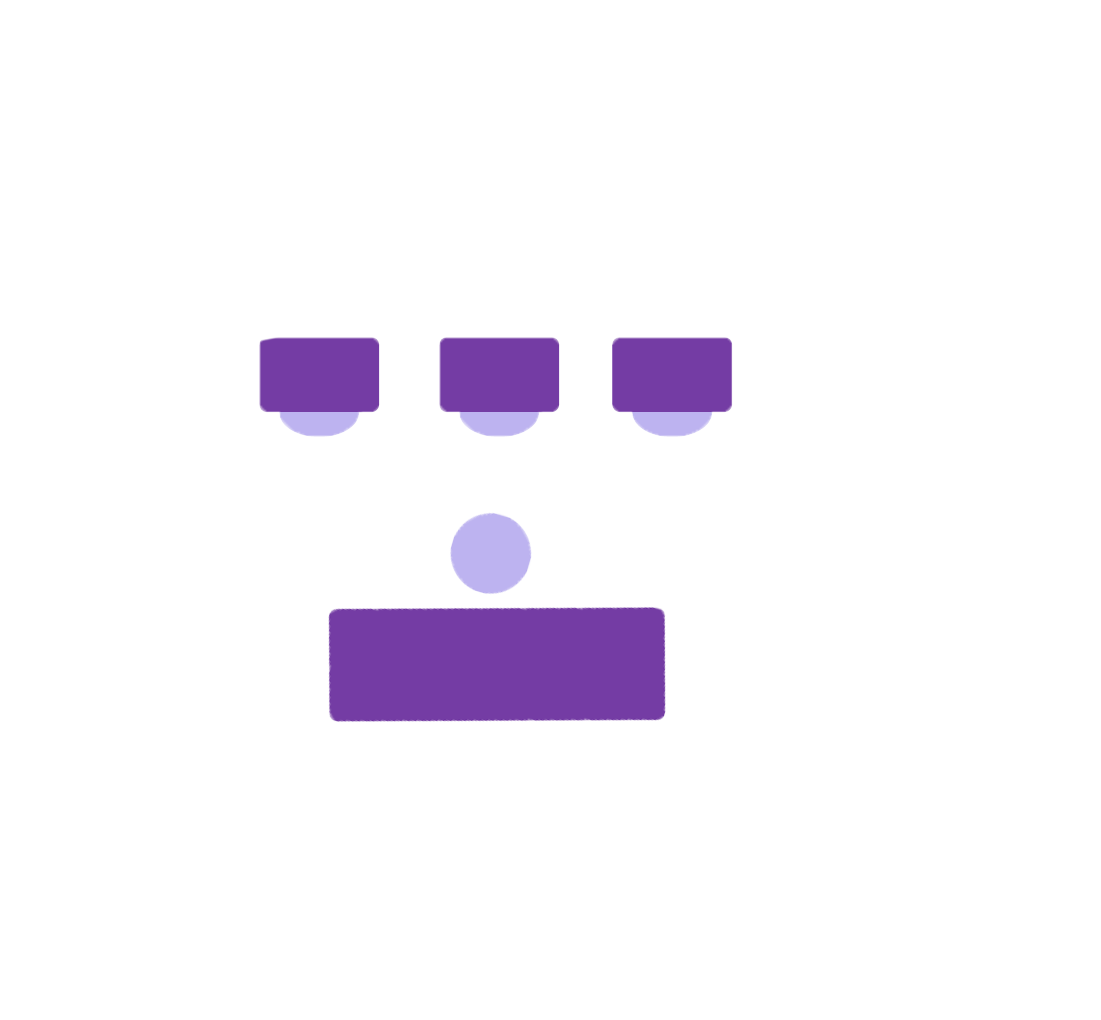 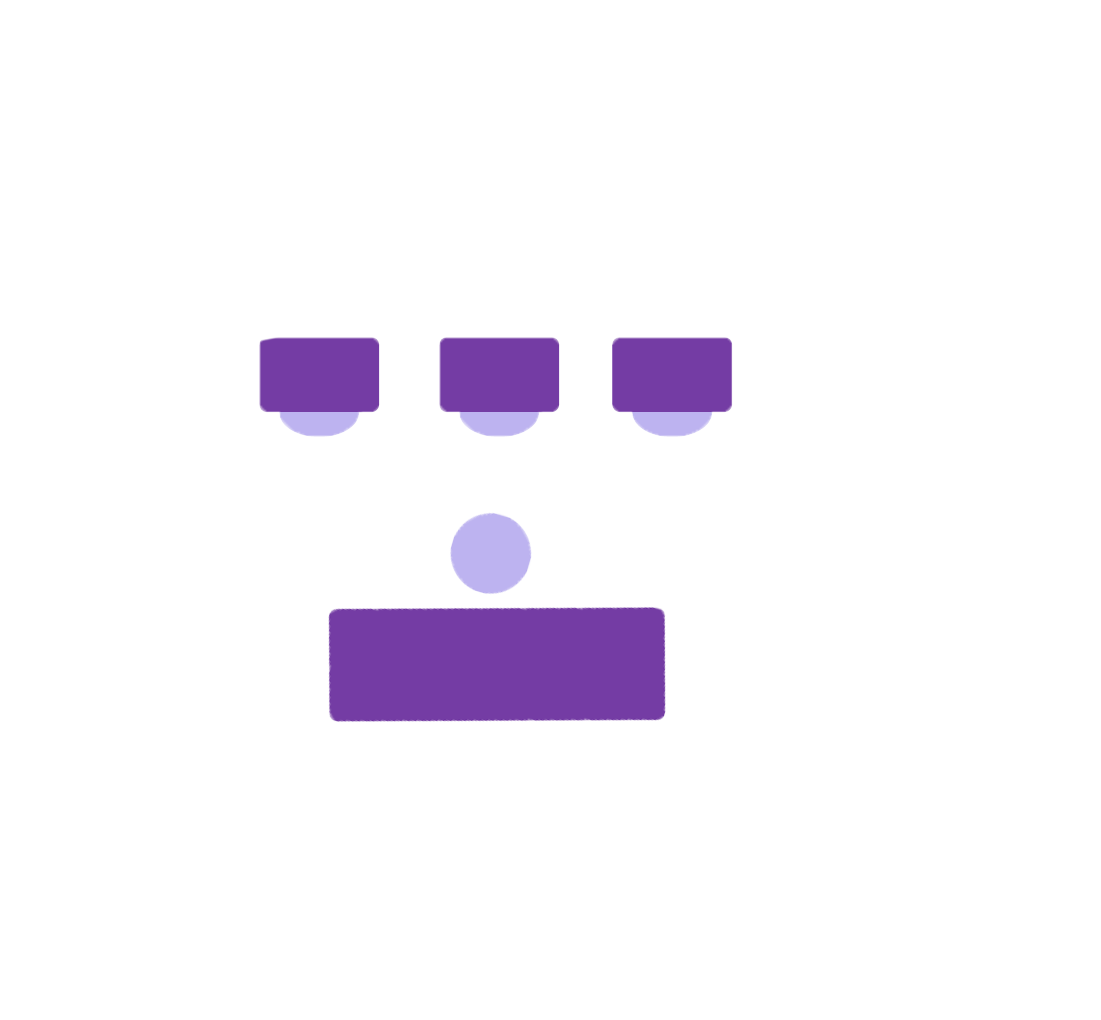 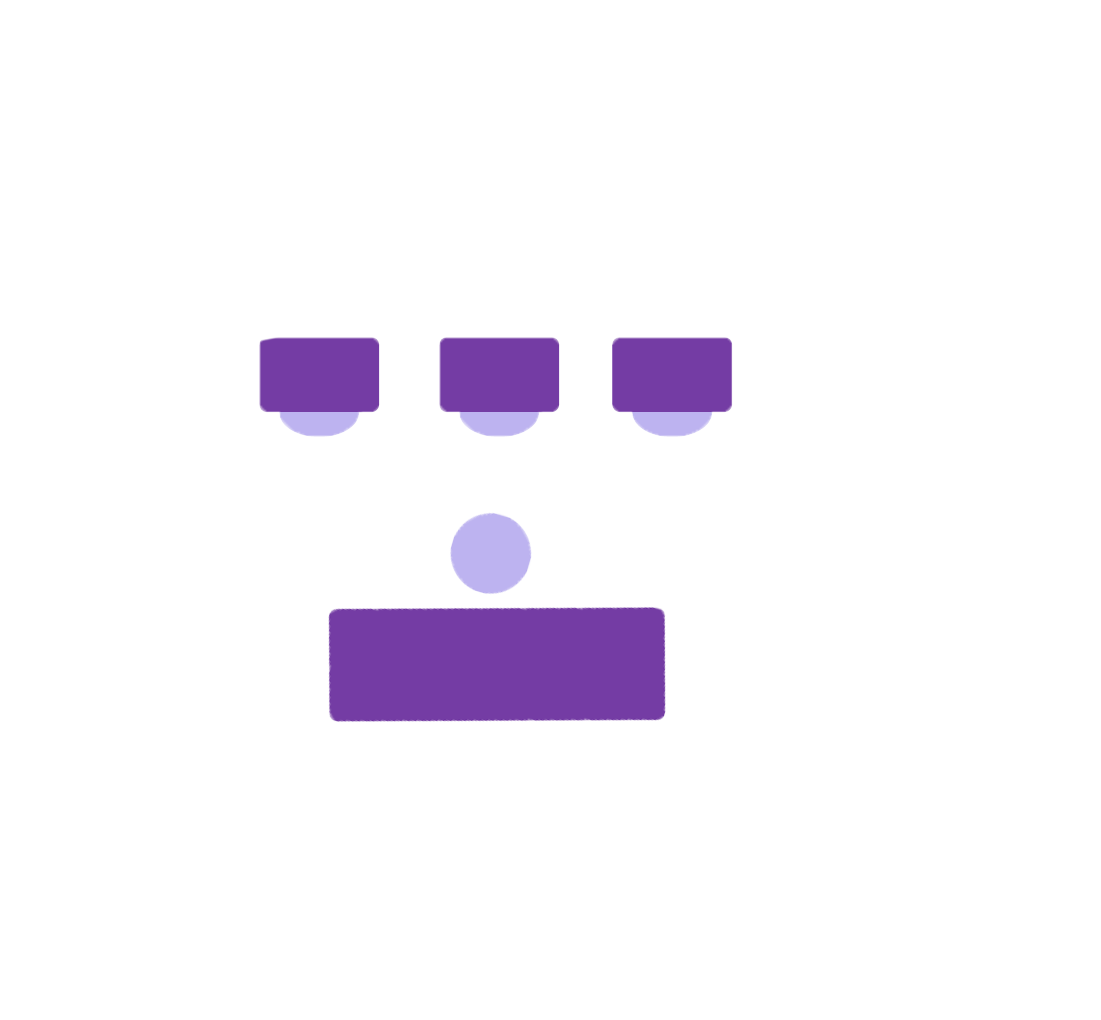 25’
[Speaker Notes: 27 Desk]
Mood
109

26’ x 17’
A =  442 sq ft

CAPACITY
10
17’
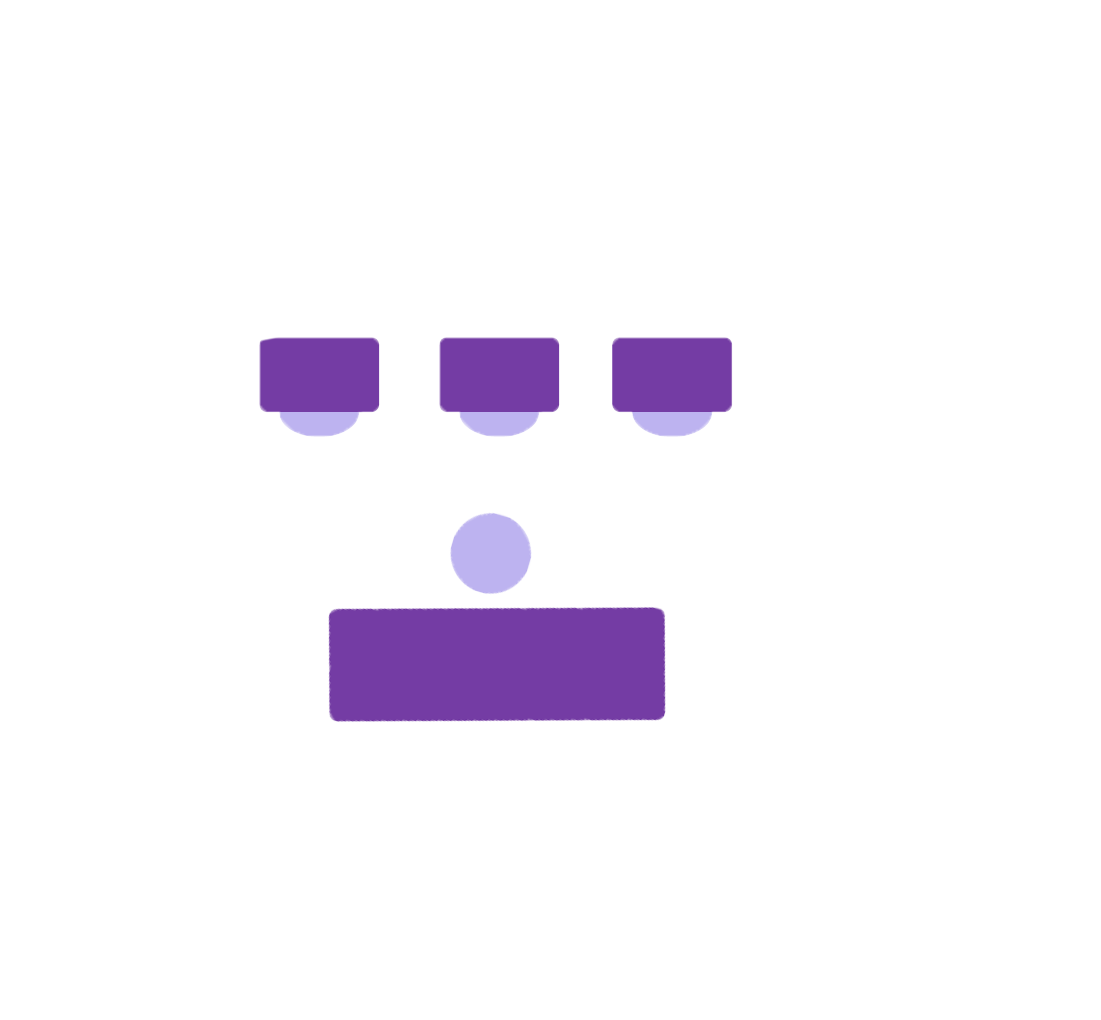 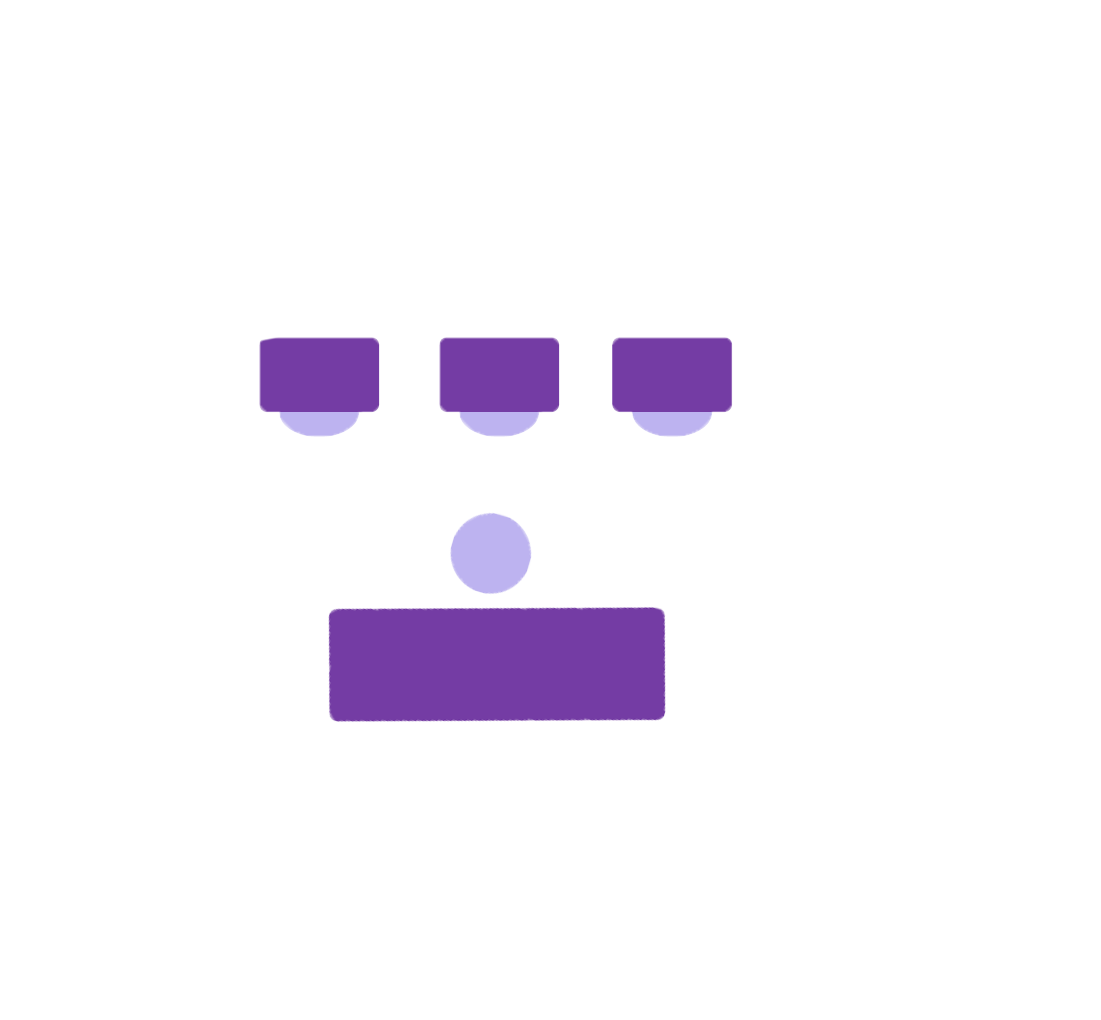 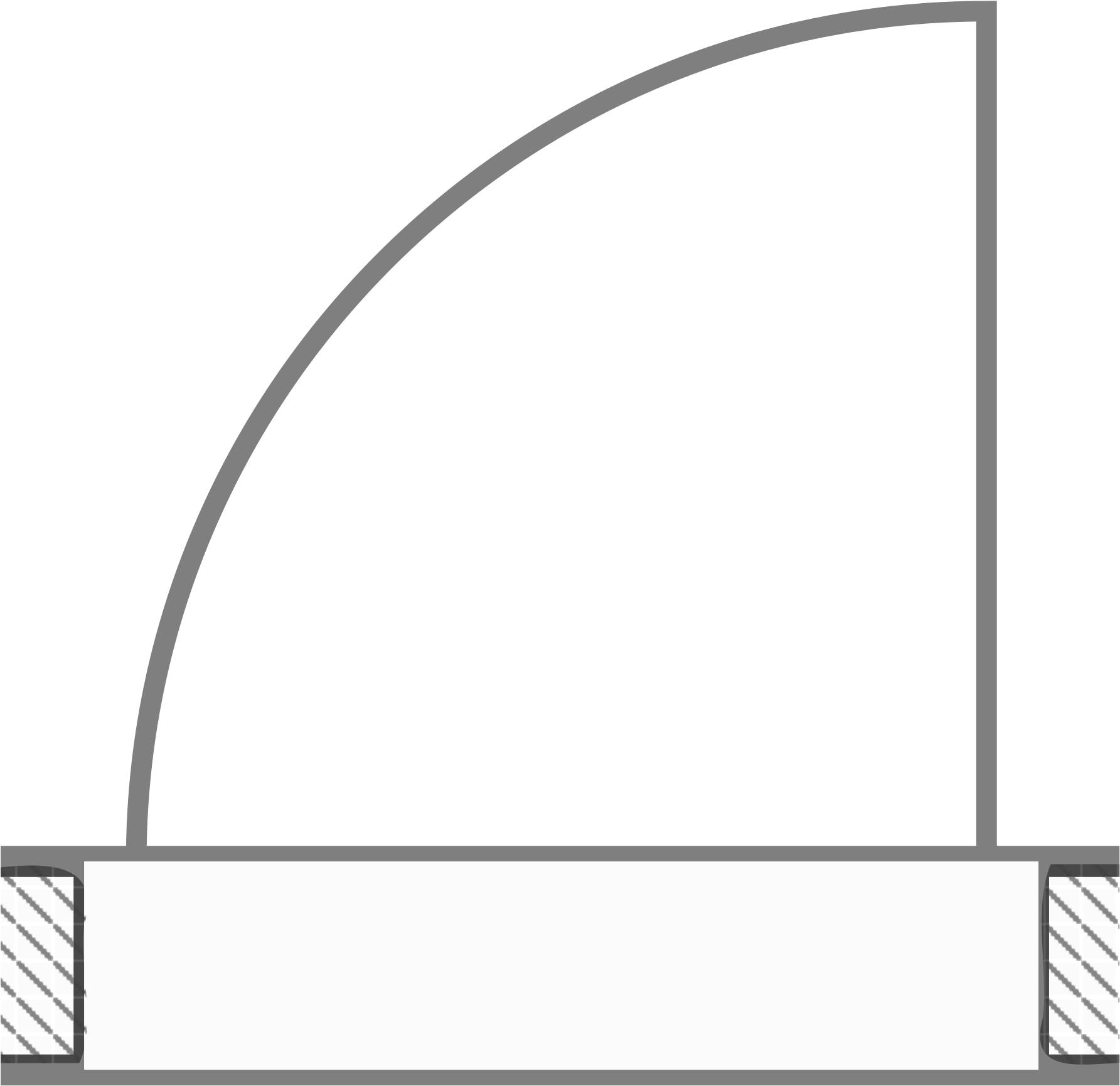 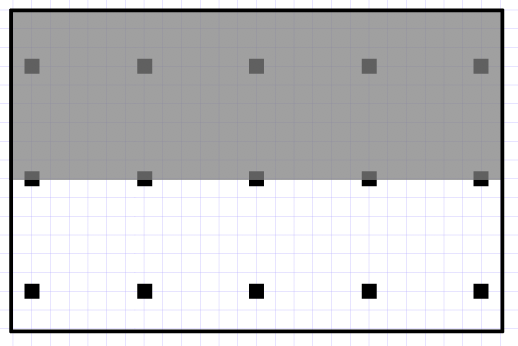 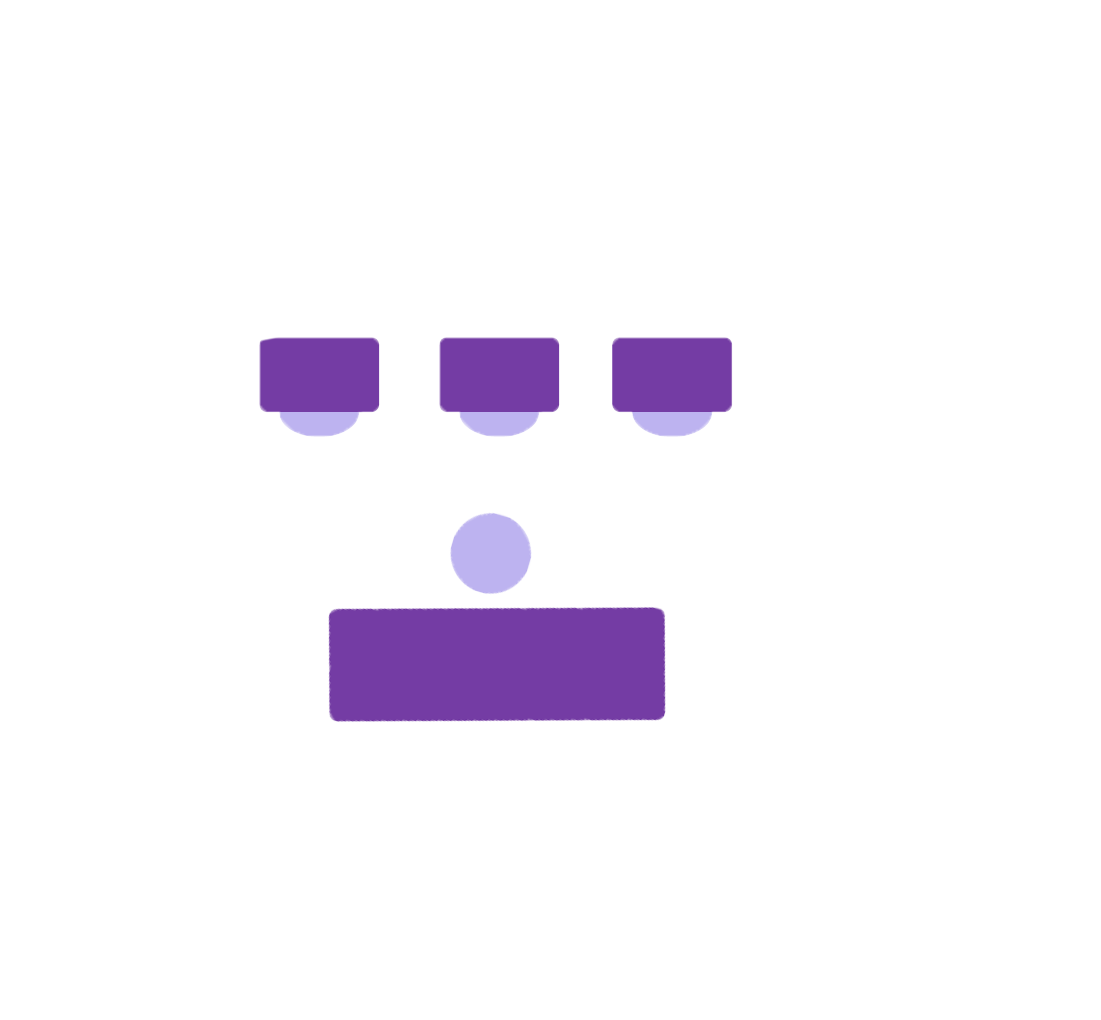 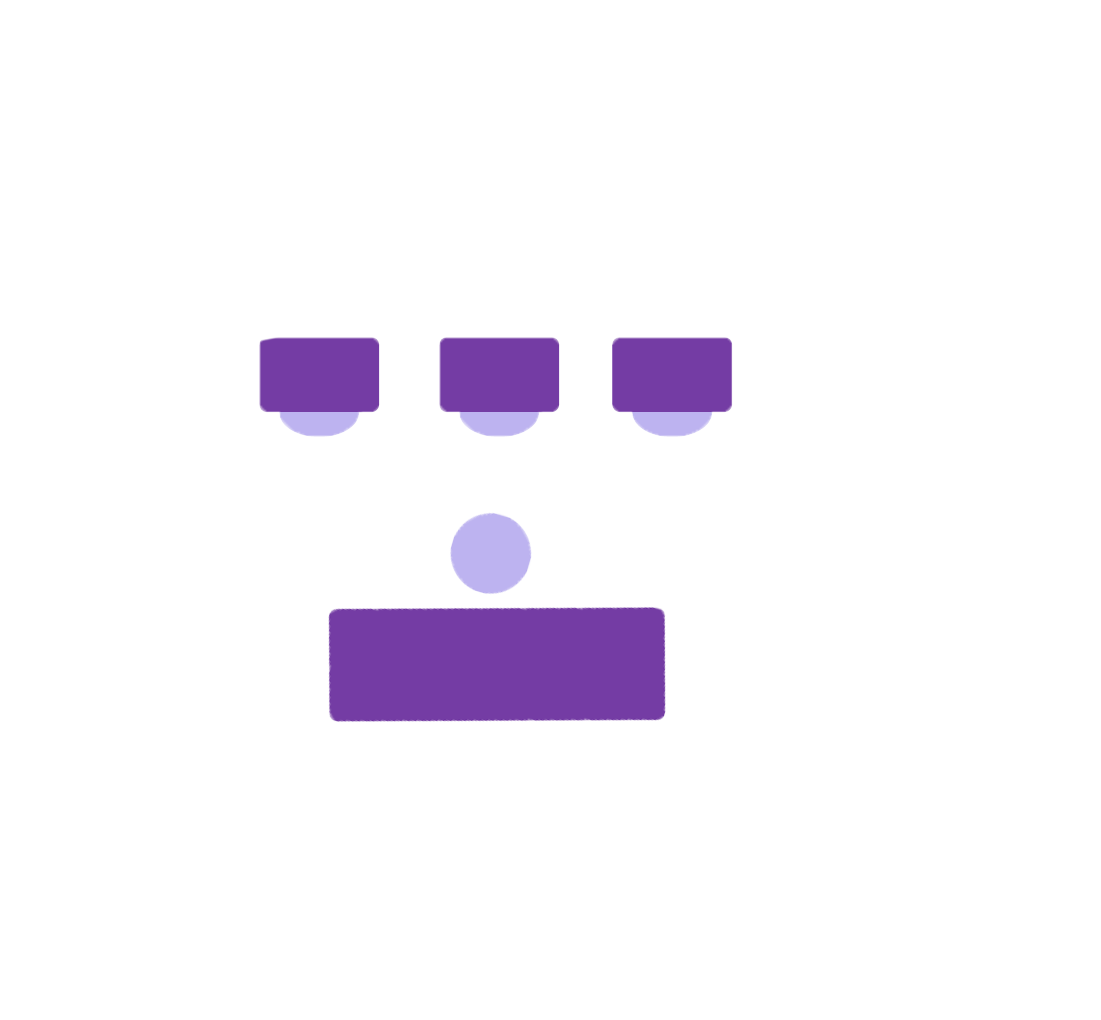 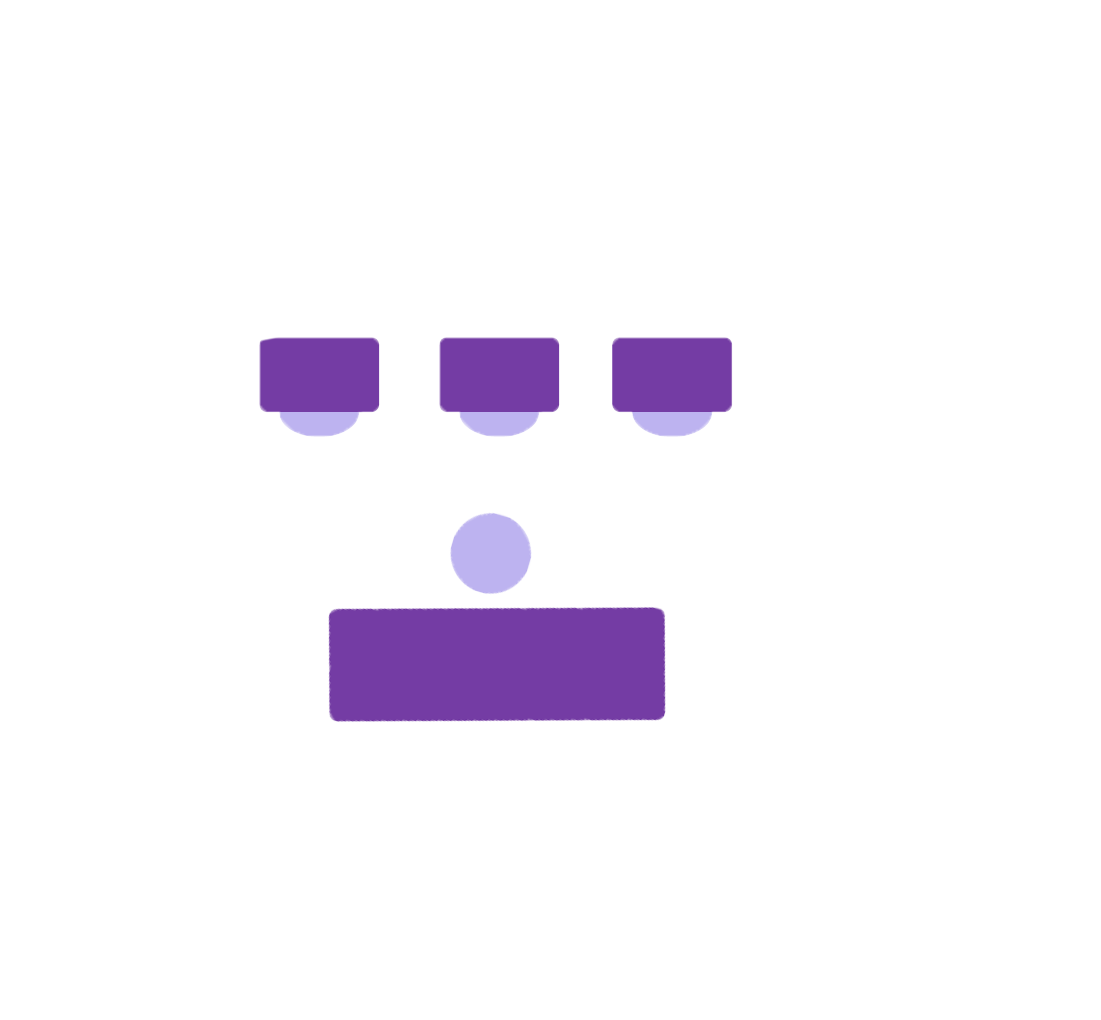 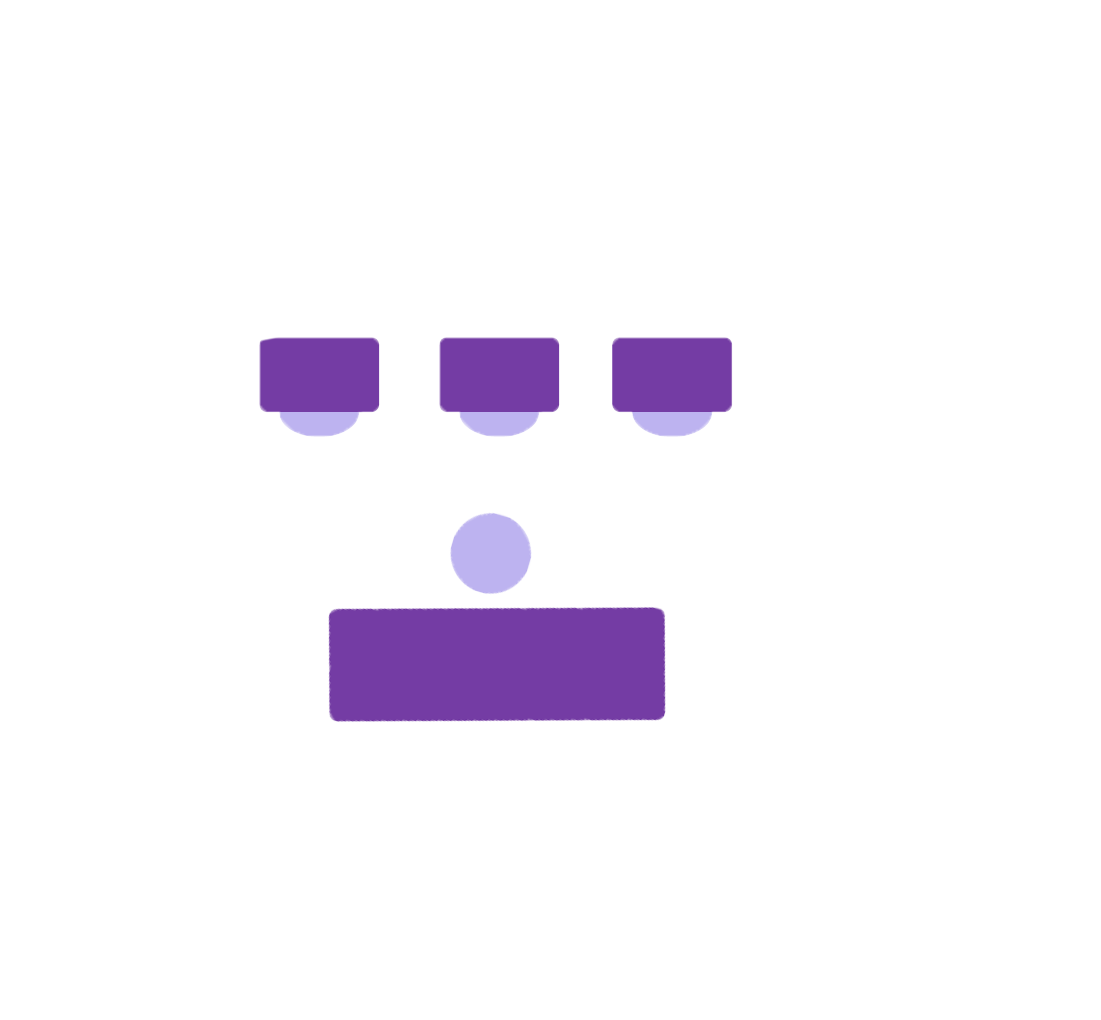 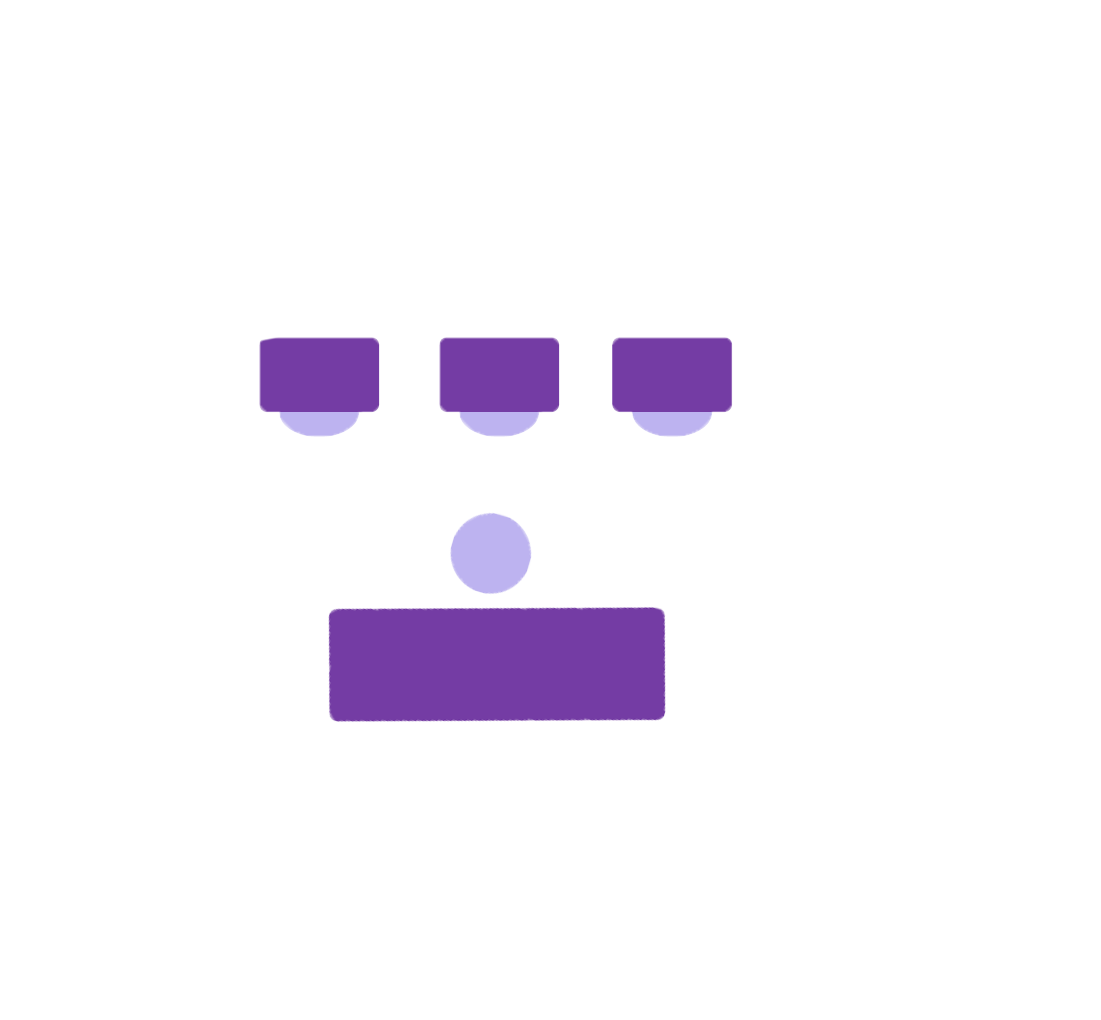 26’
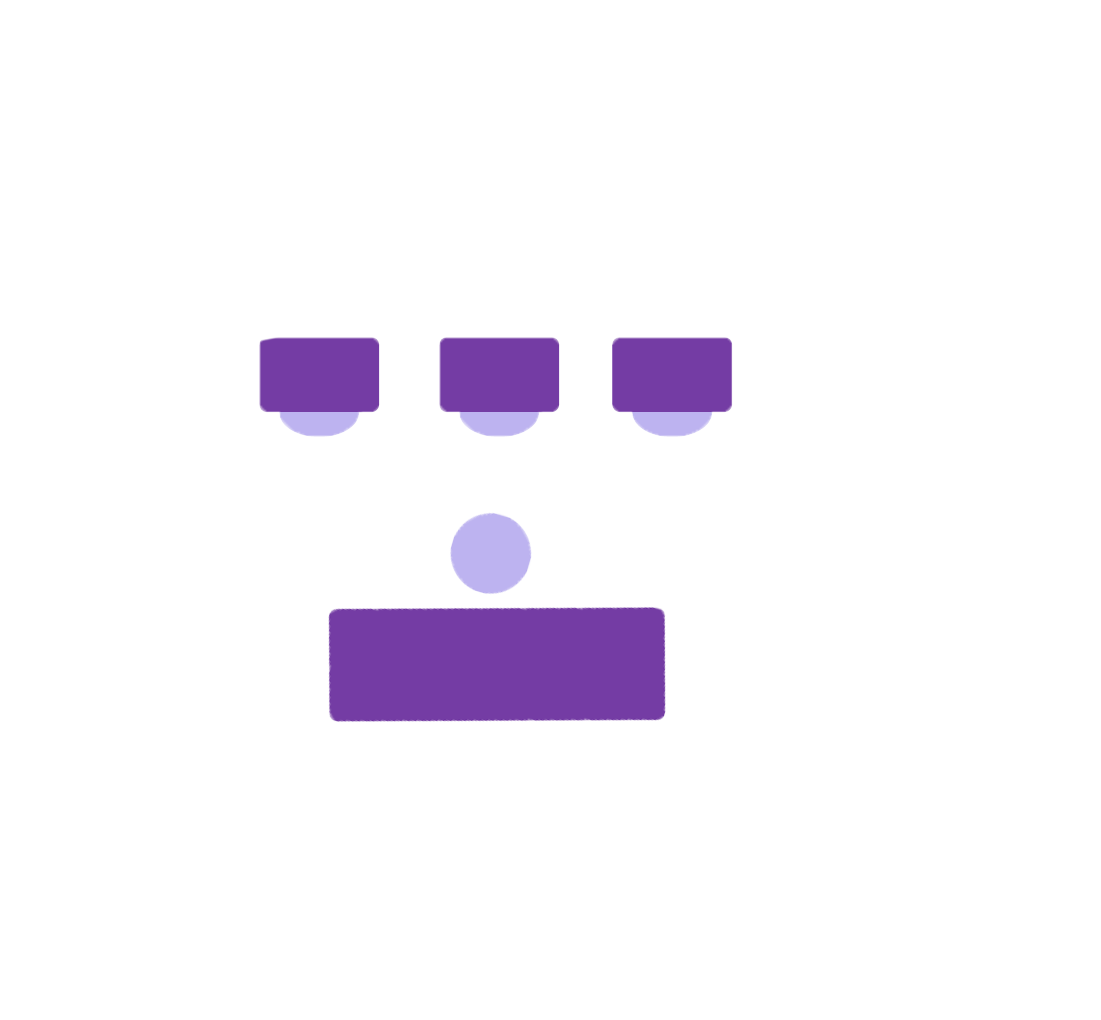 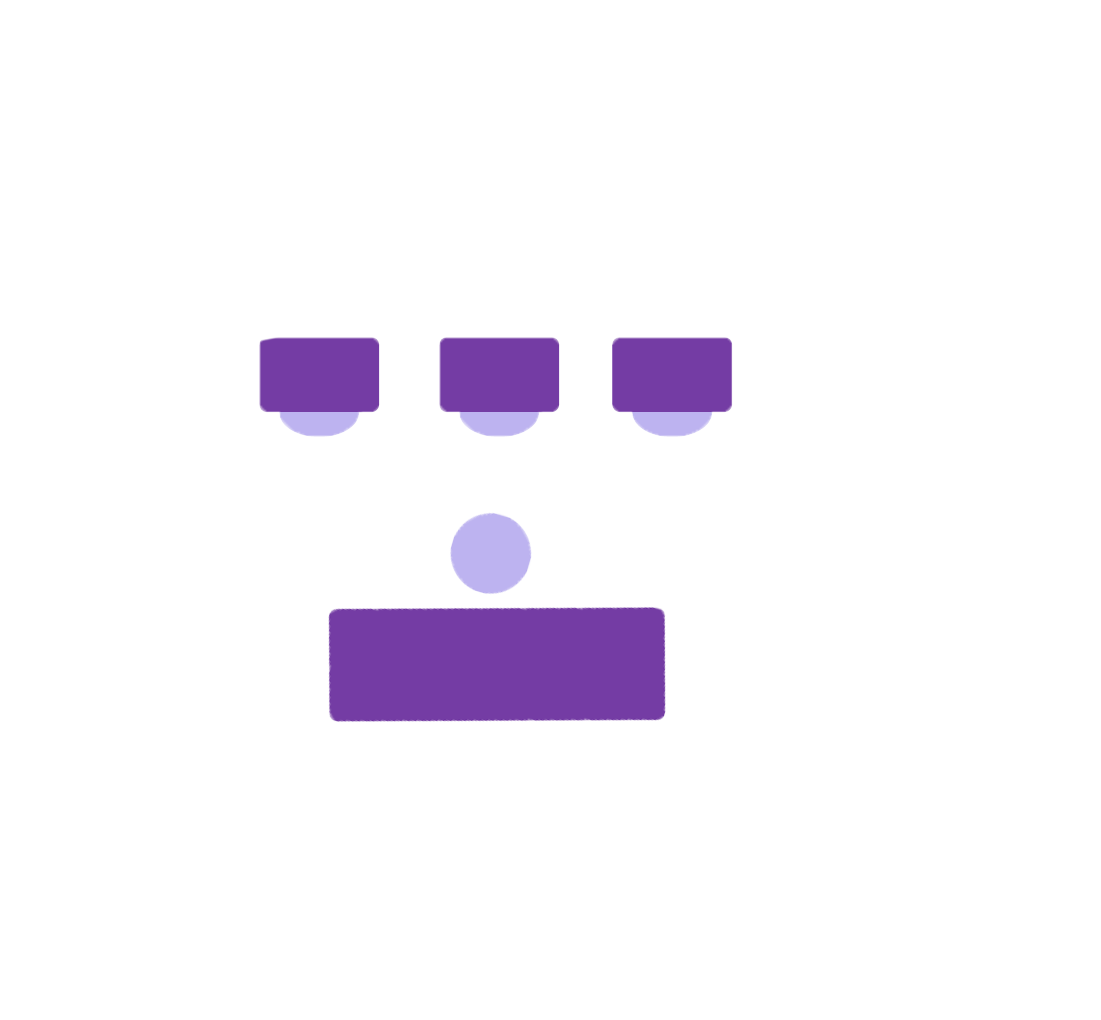 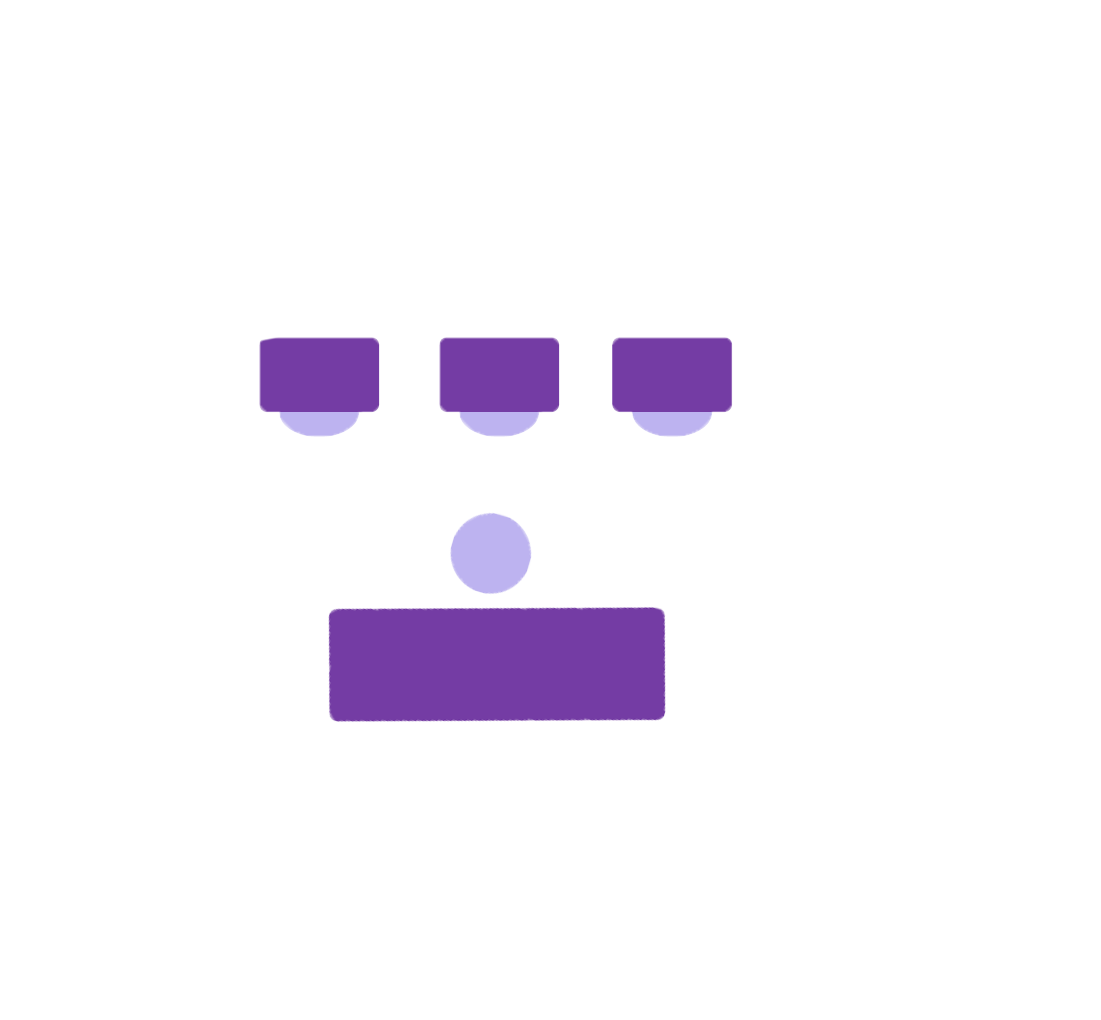 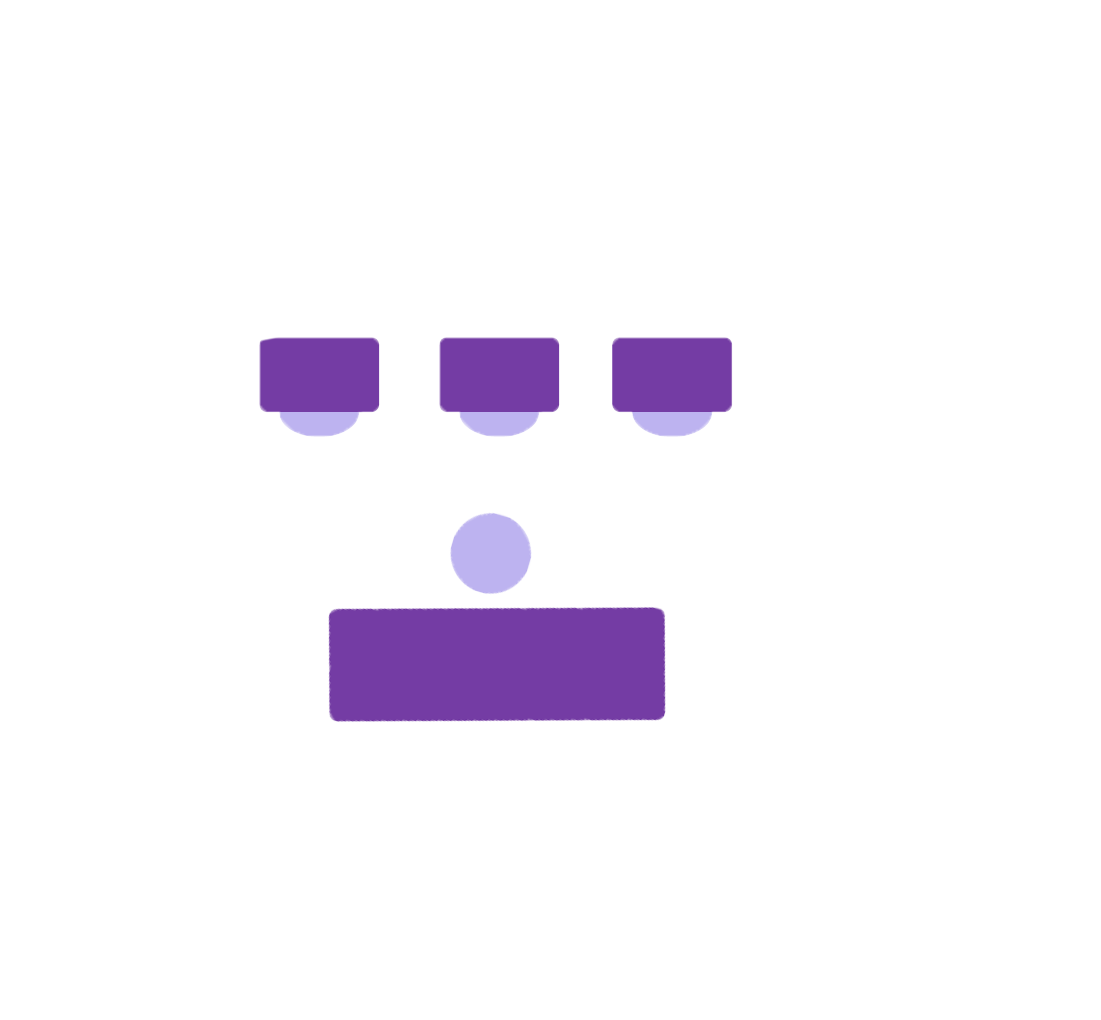 [Speaker Notes: 28 Desks]
Mood
113

26’ x 25’
A =  650 sq ft

CAPACITY
12
25’
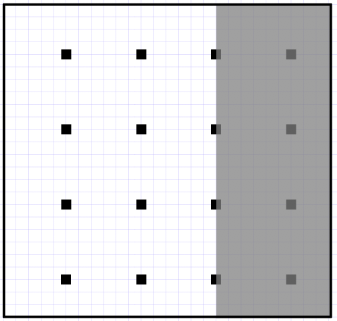 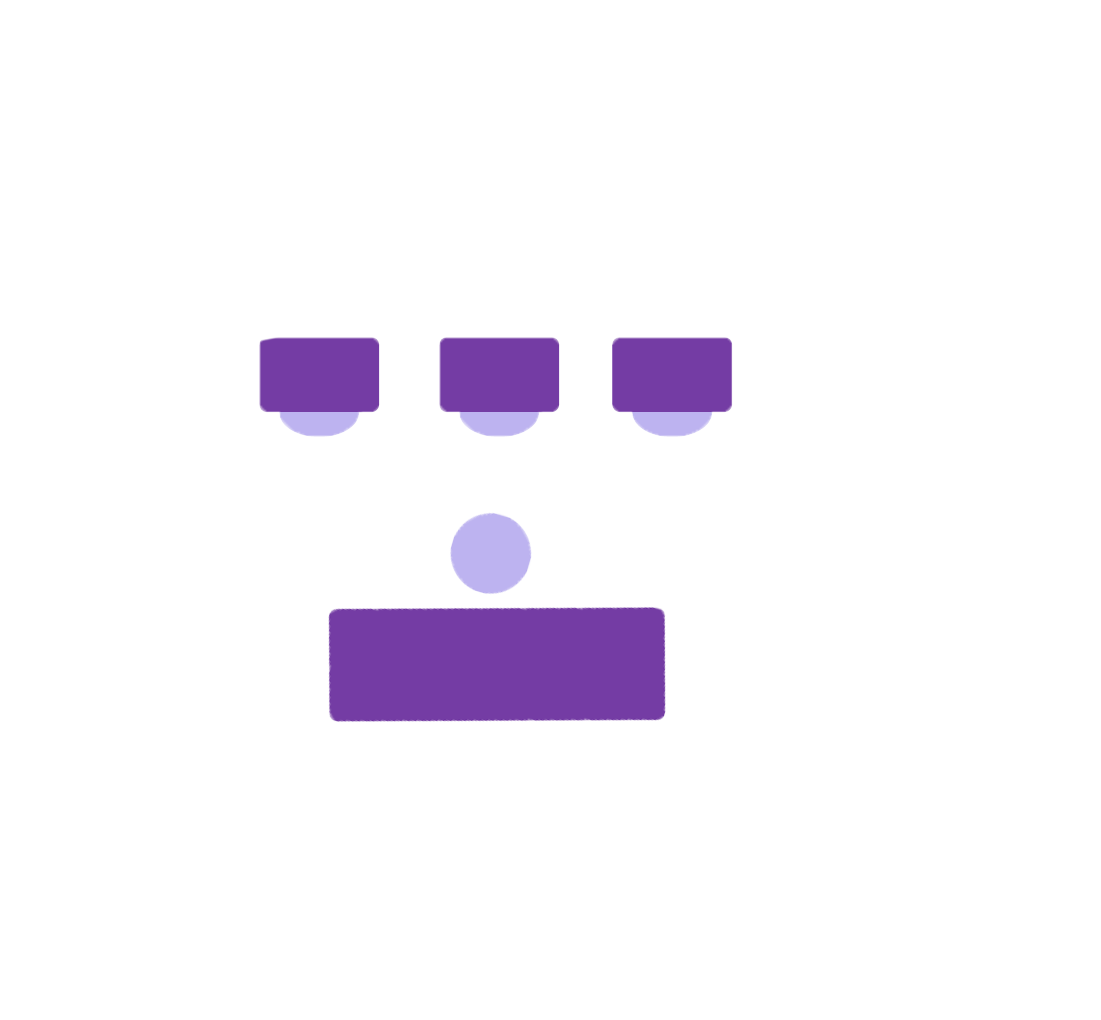 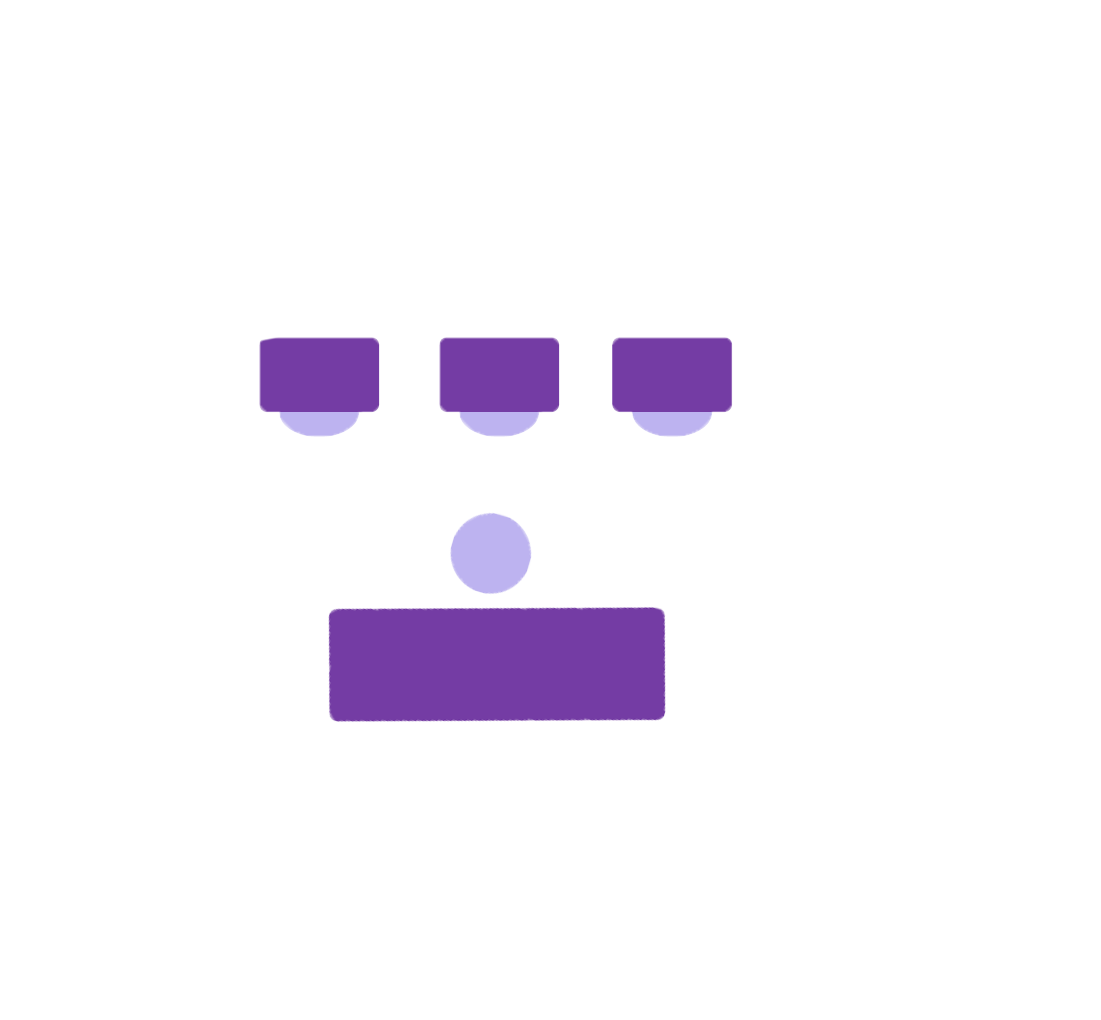 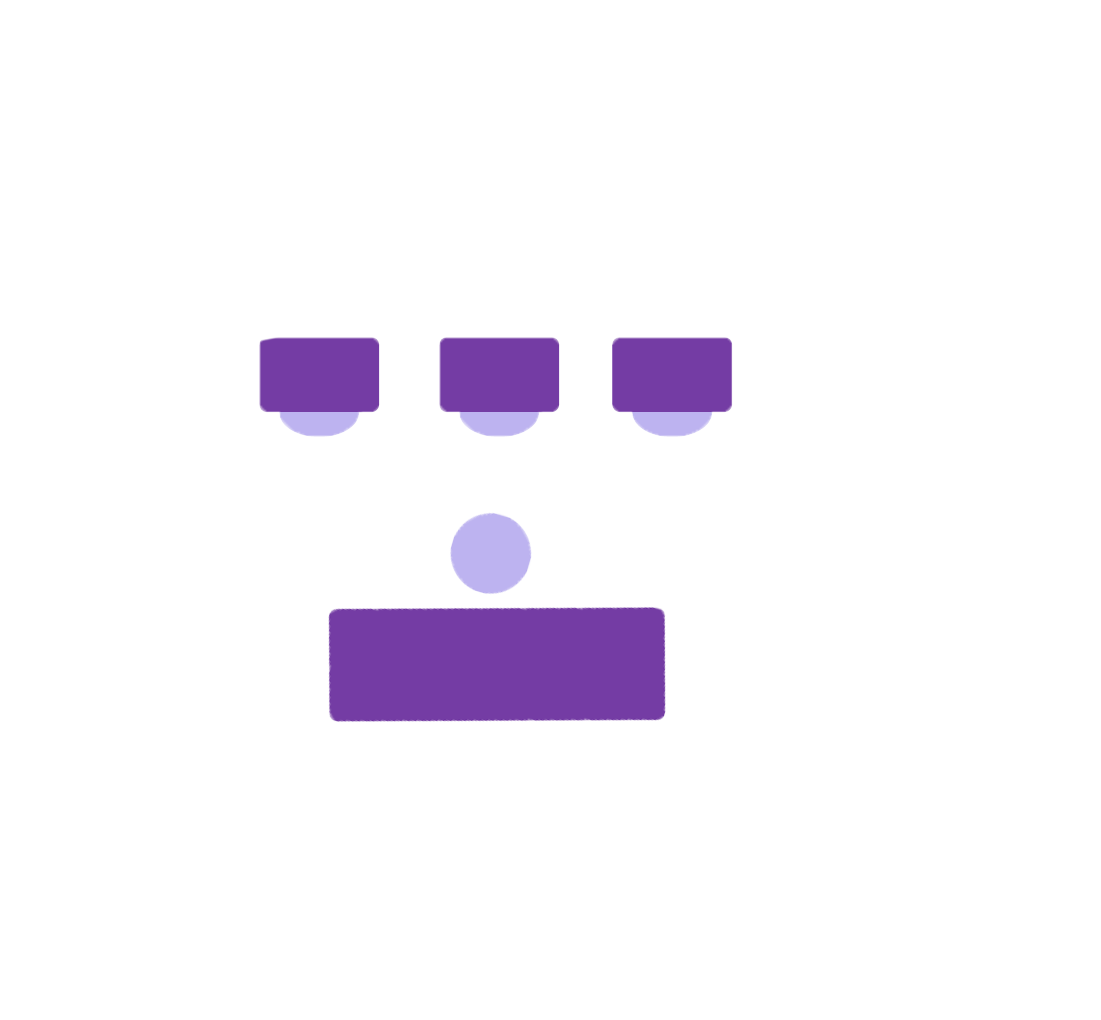 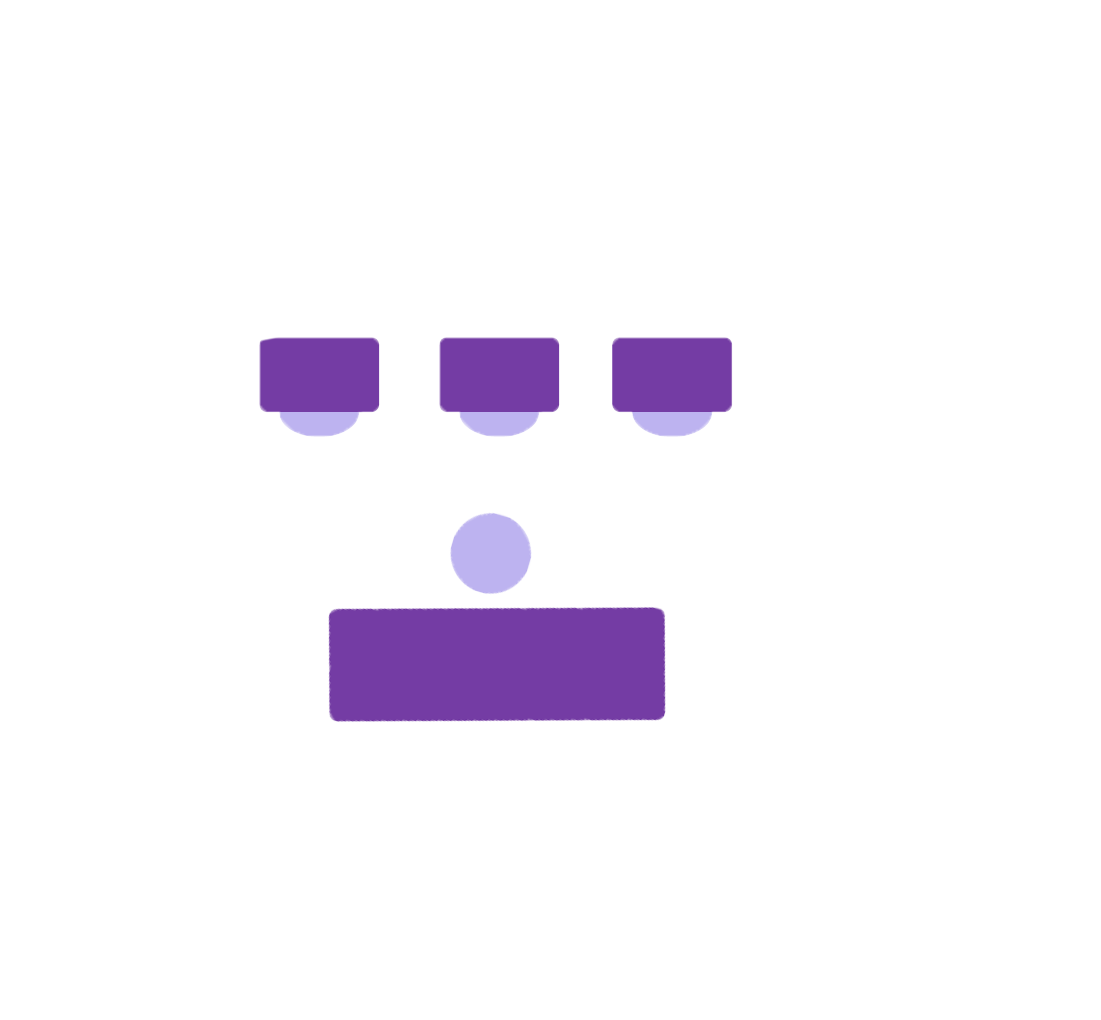 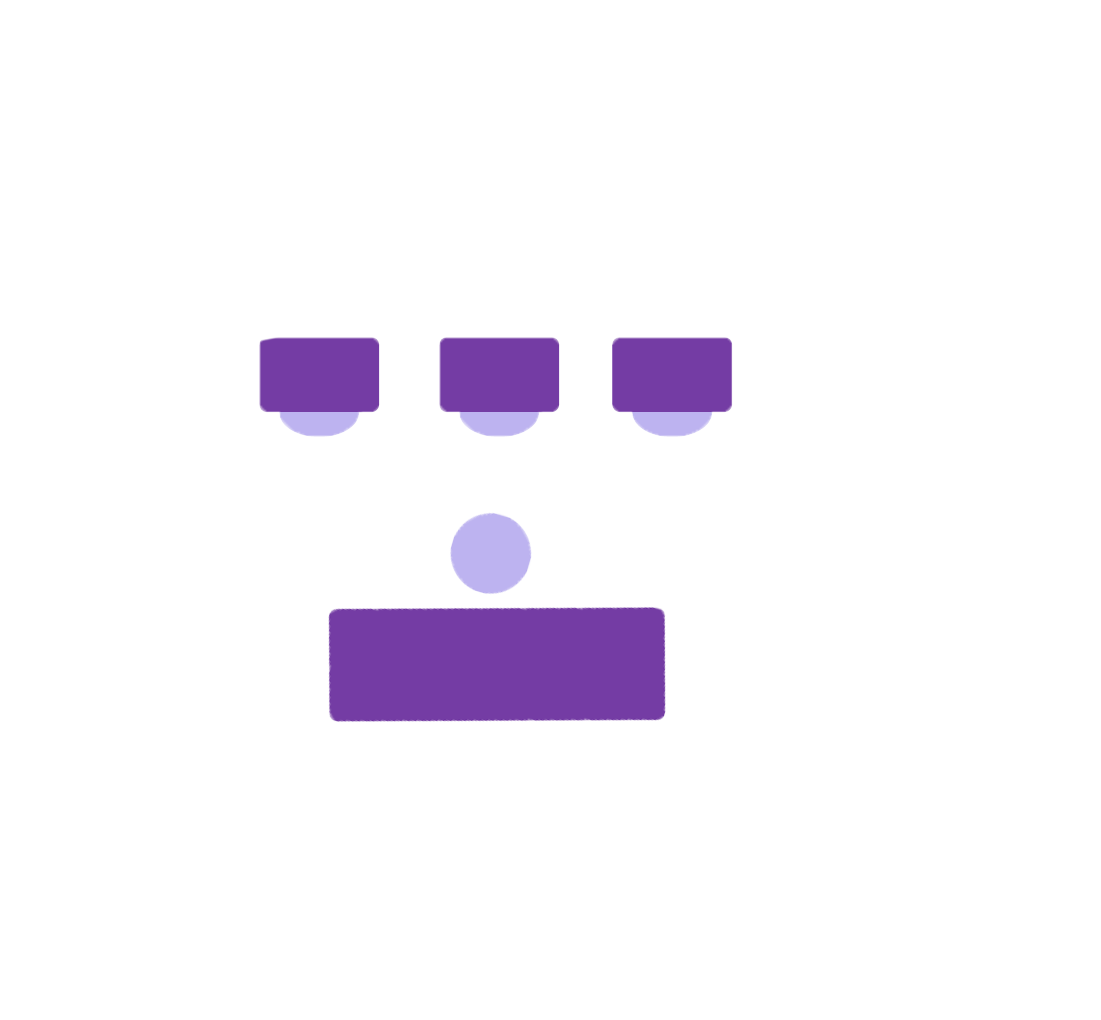 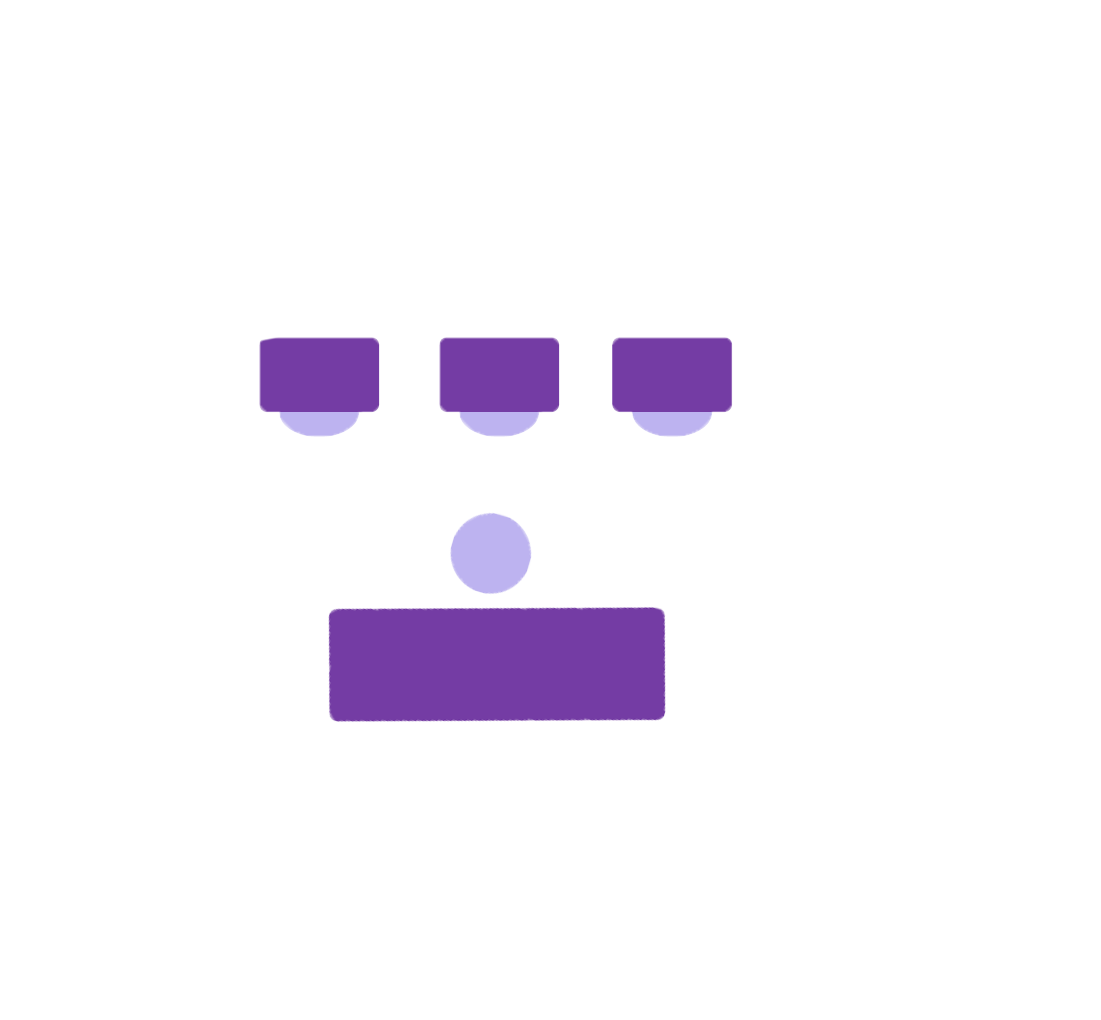 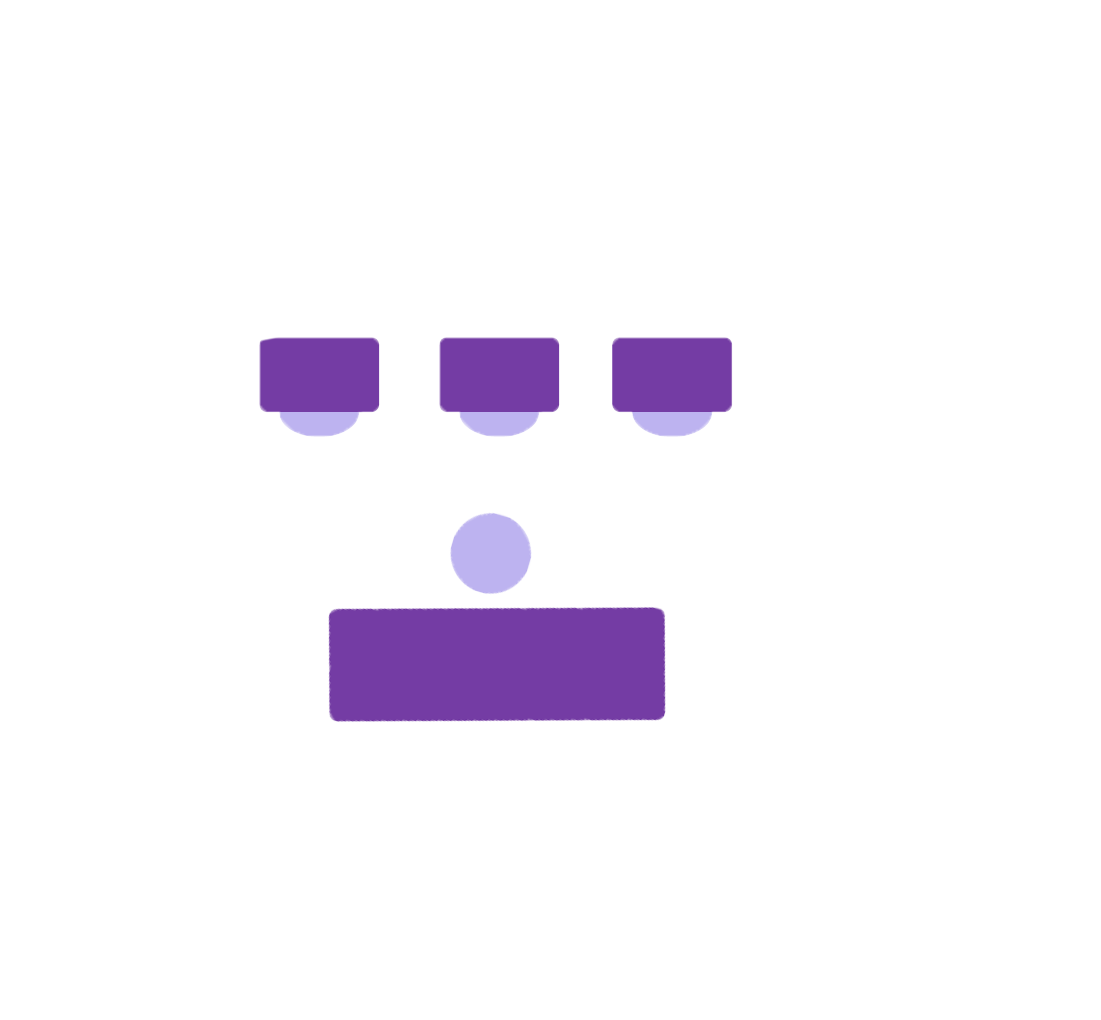 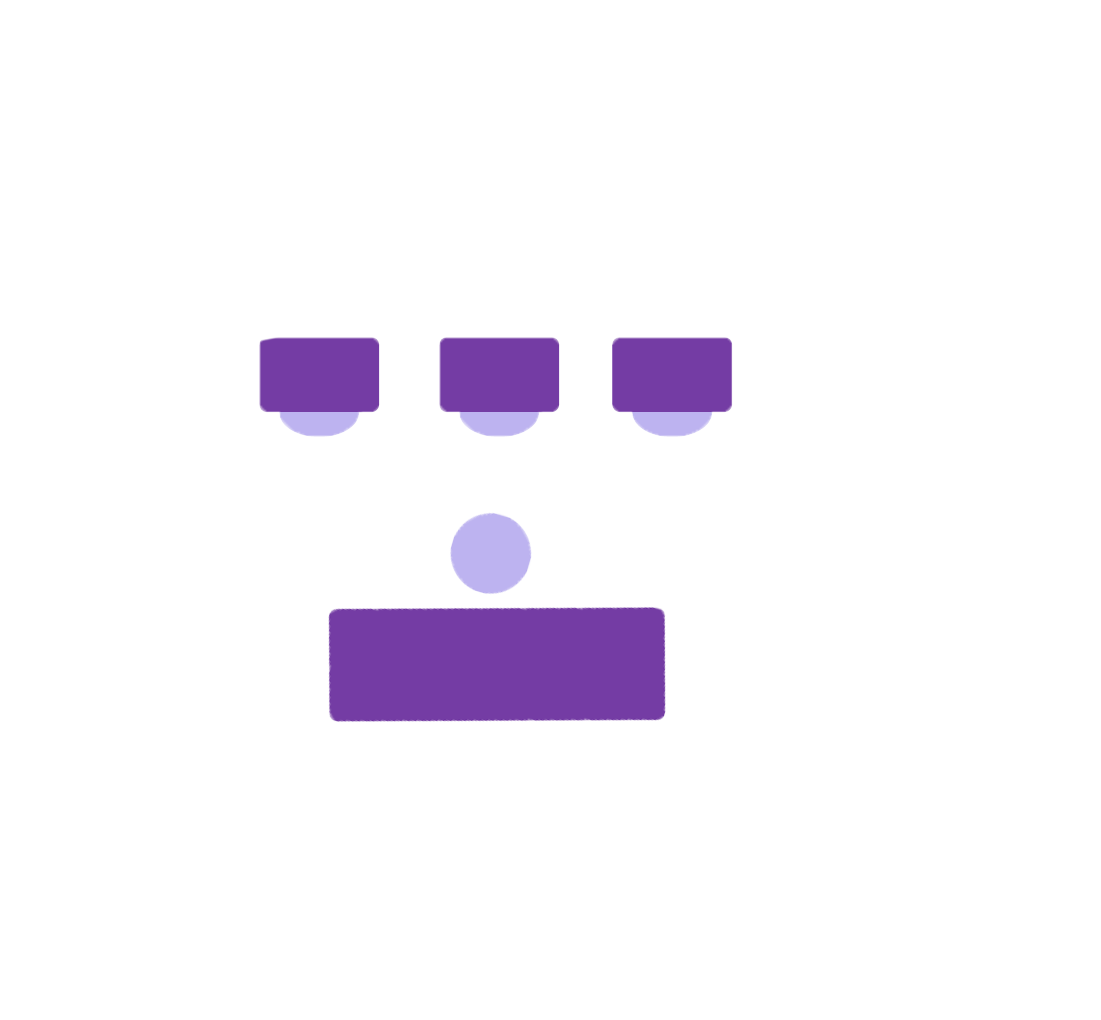 26’
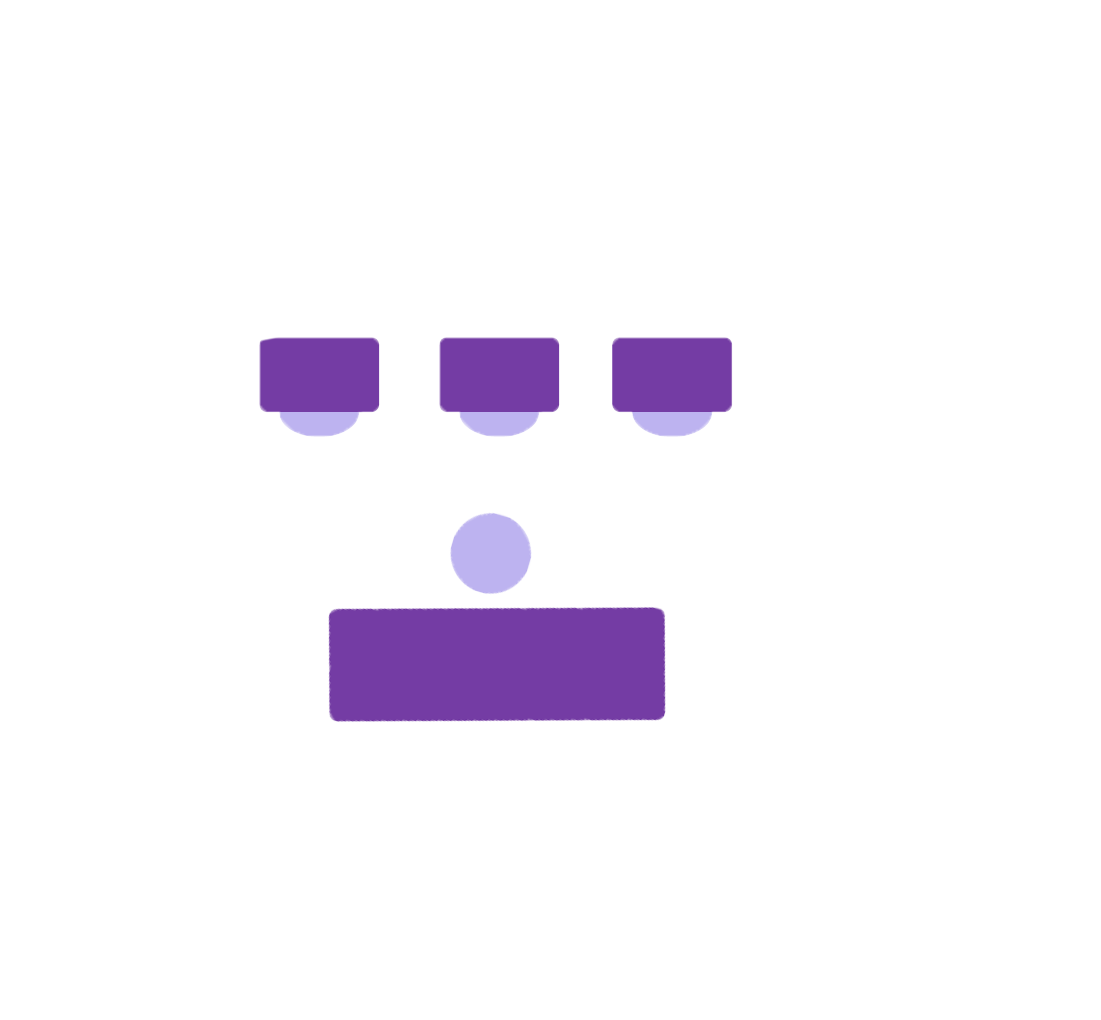 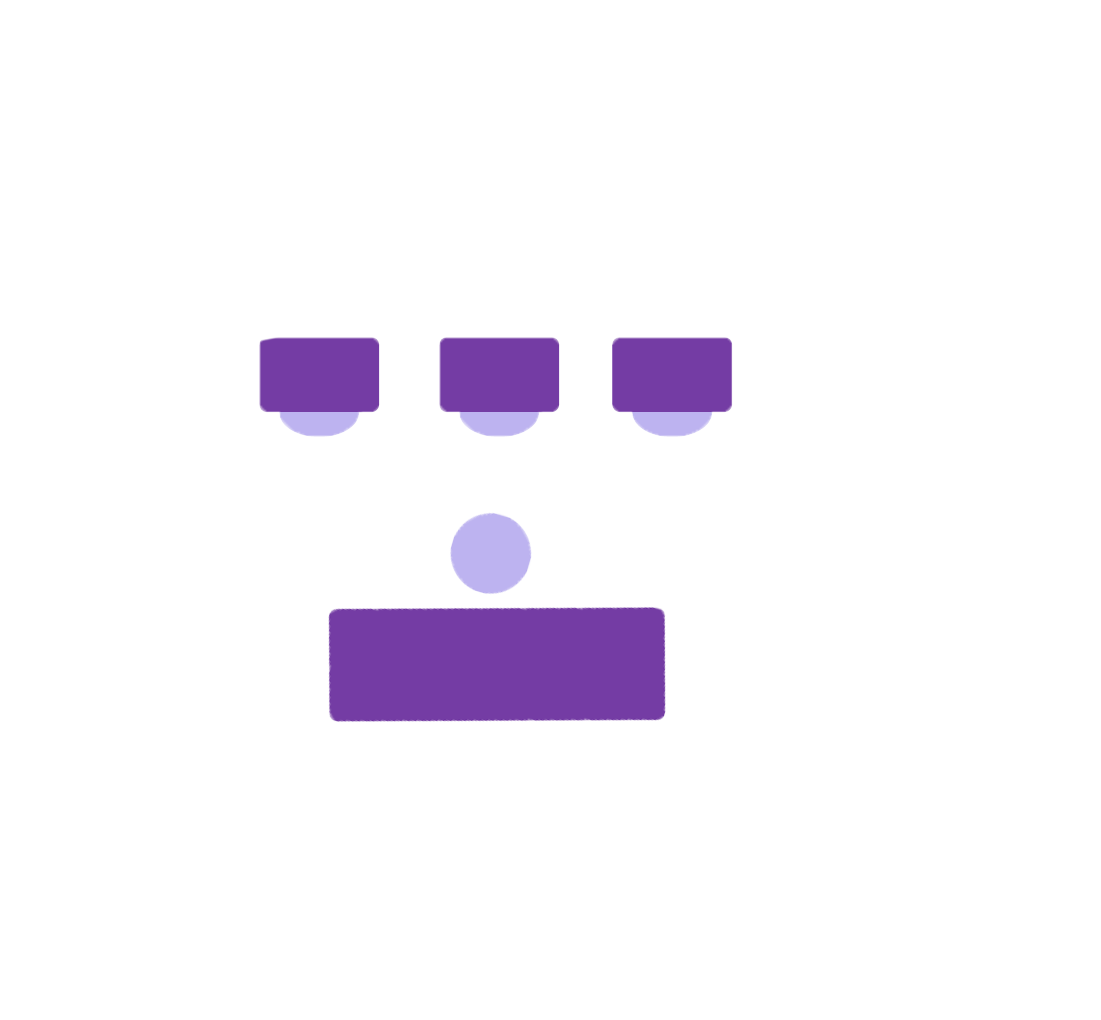 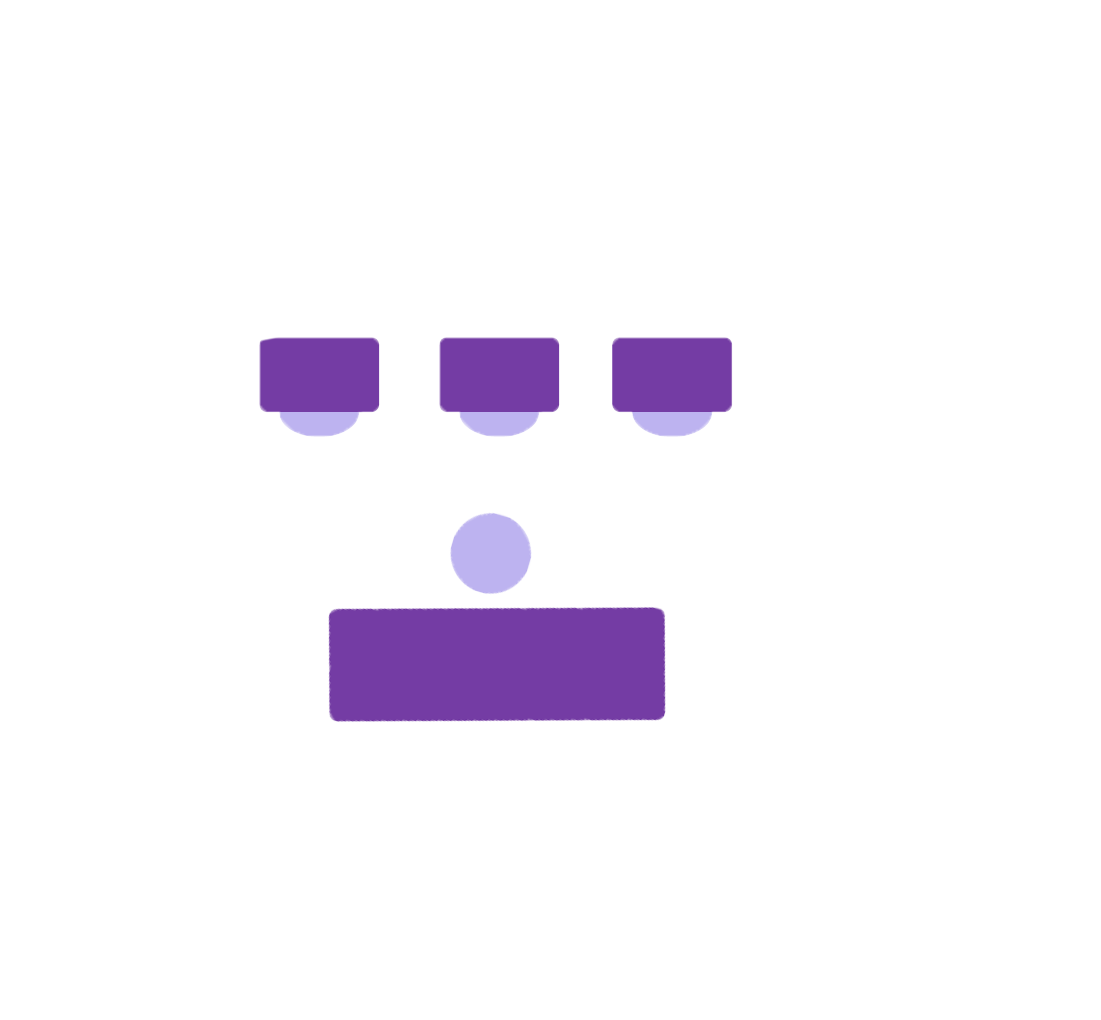 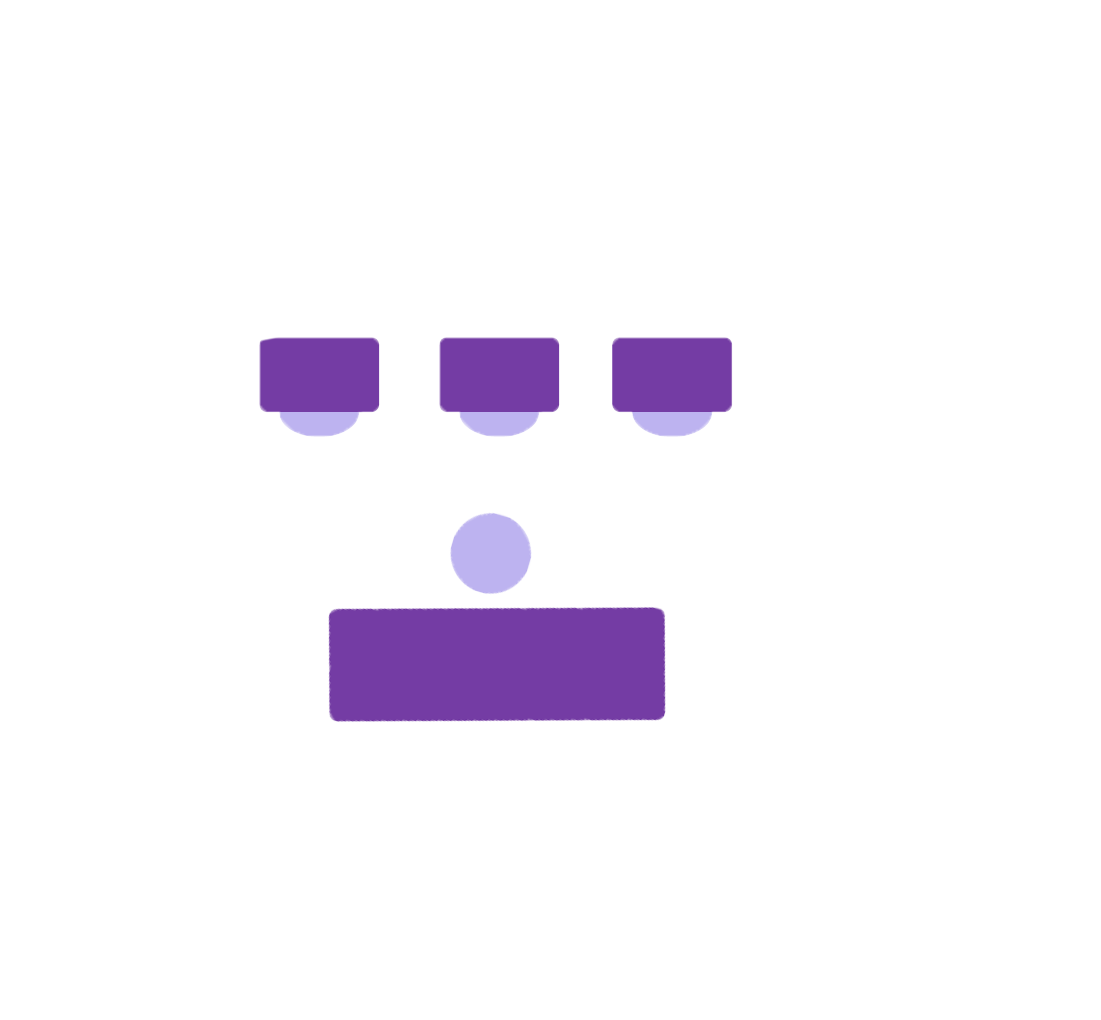 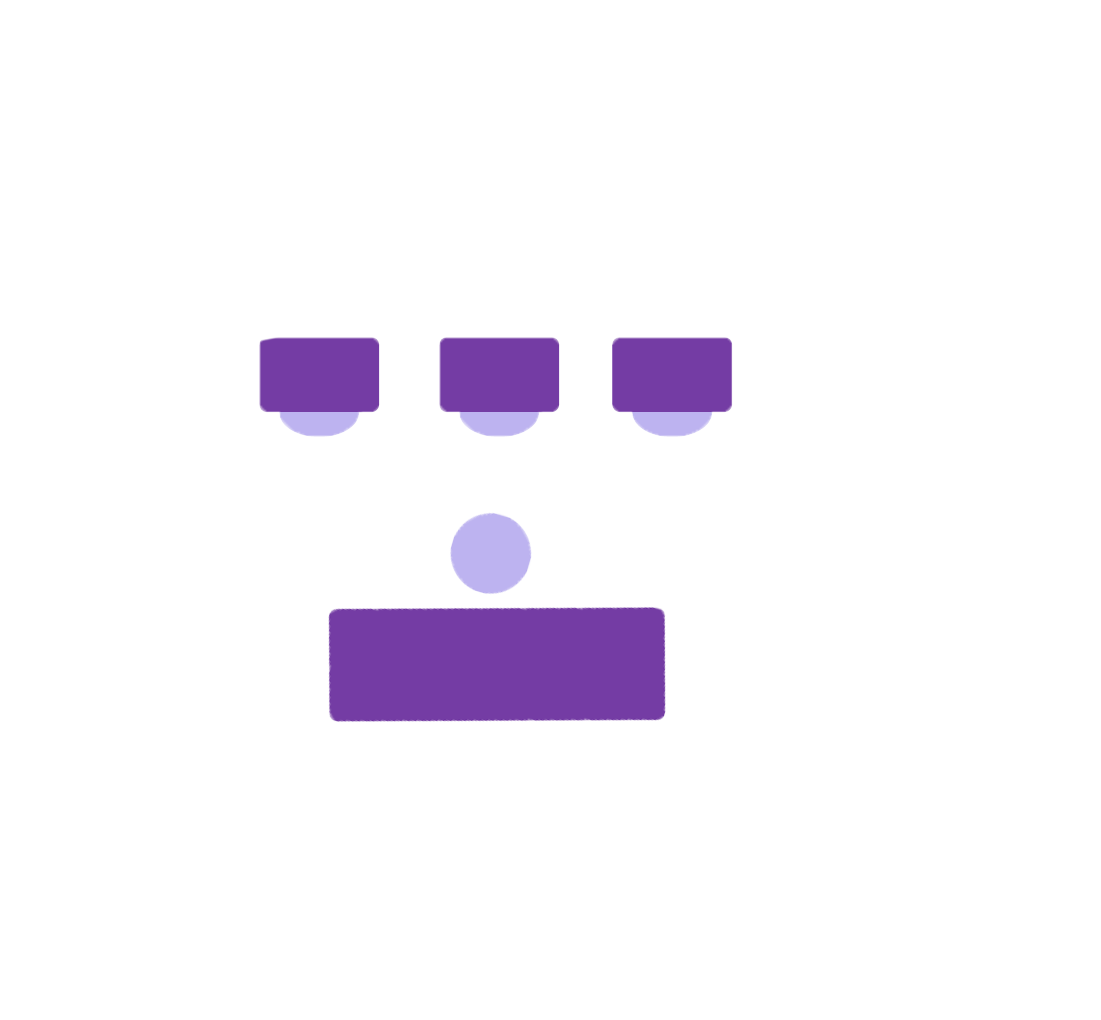 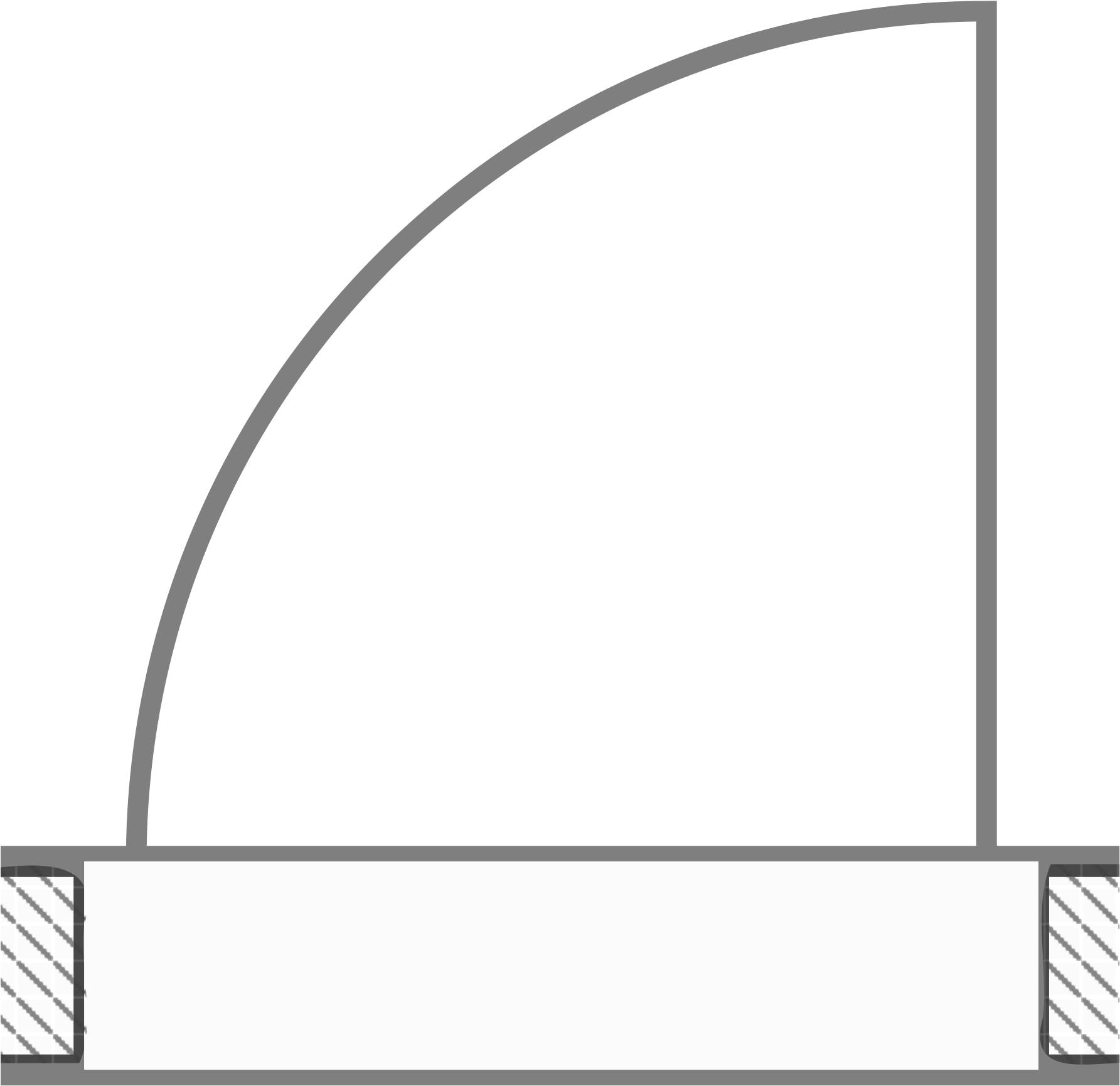 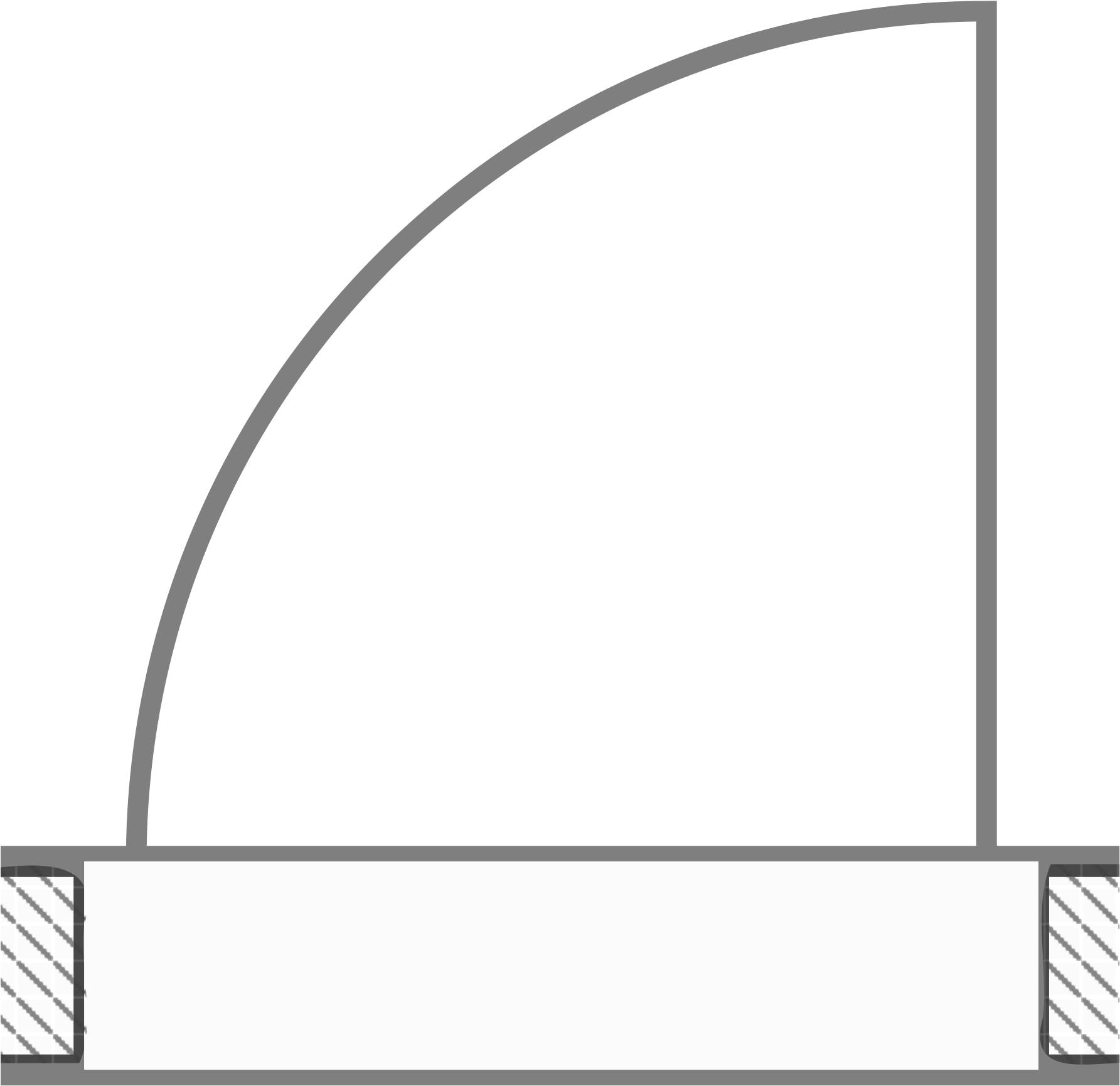 [Speaker Notes: 35 Desk]
Mood
306

26.75’ x 19’
A =  508 sq ft

CAPACITY
10

**No projector**
19’
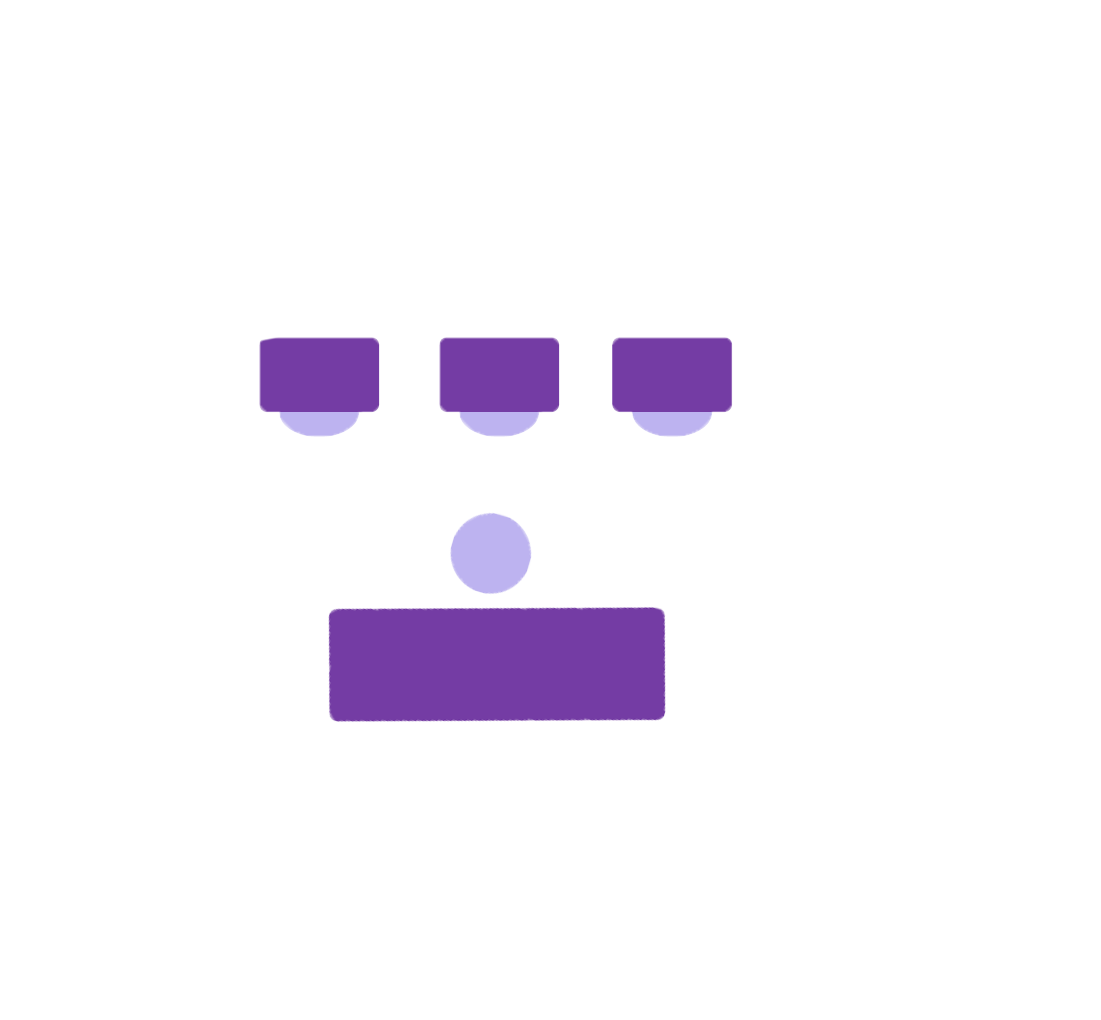 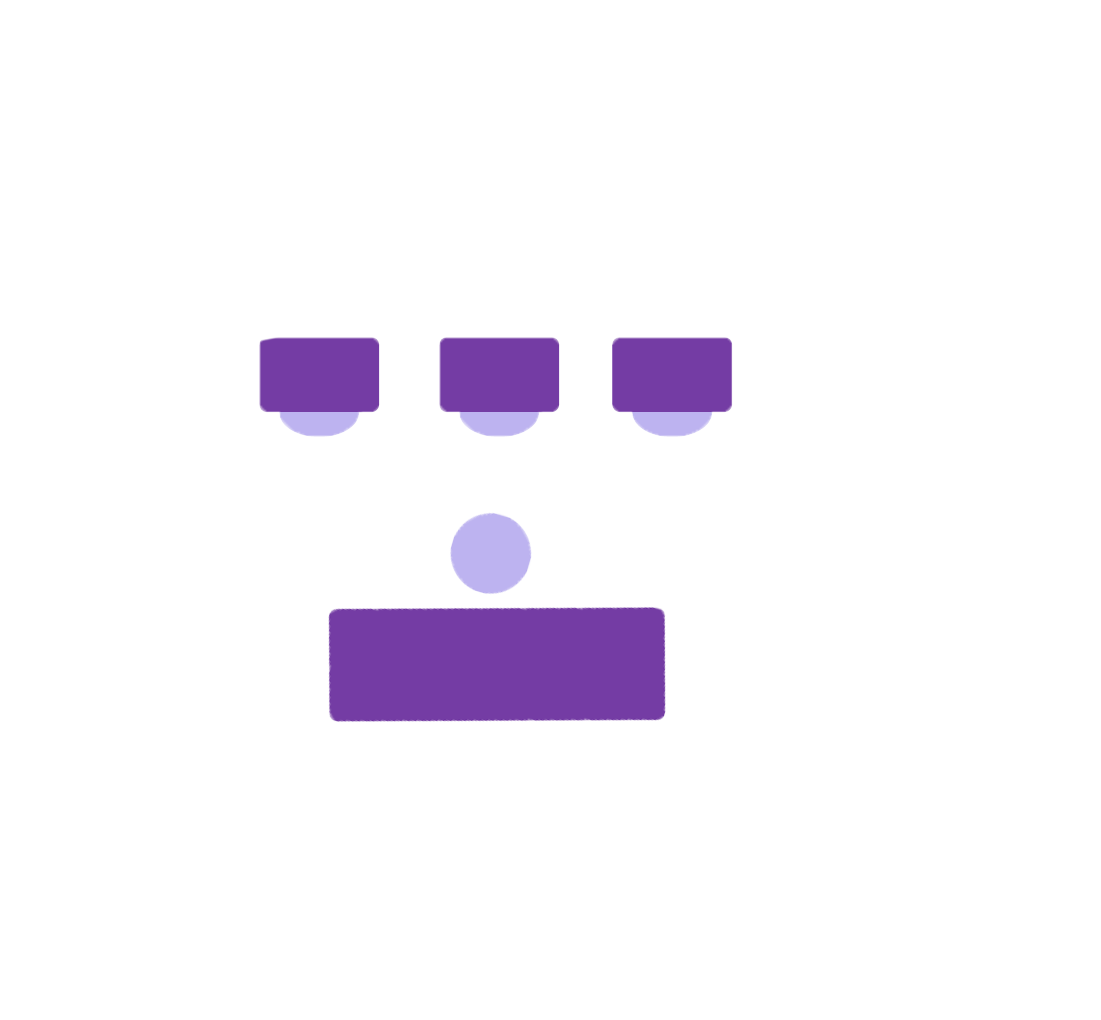 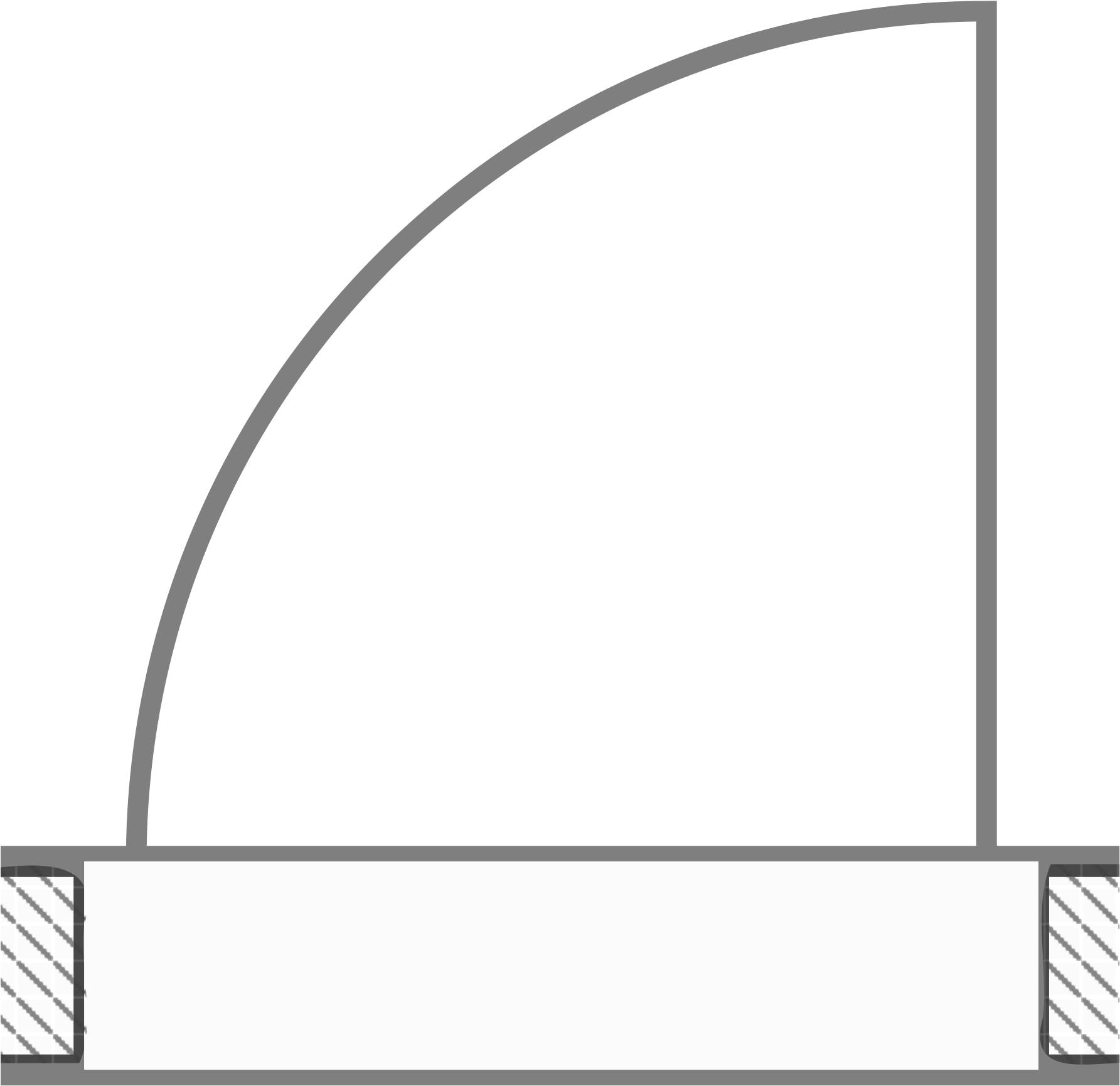 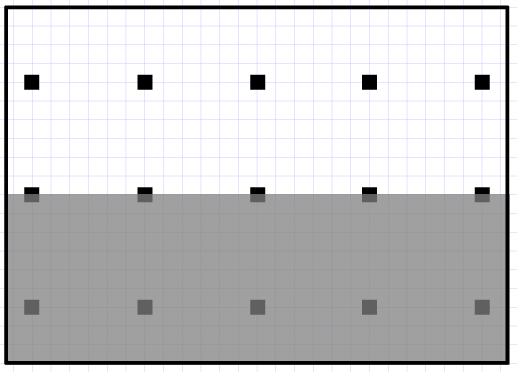 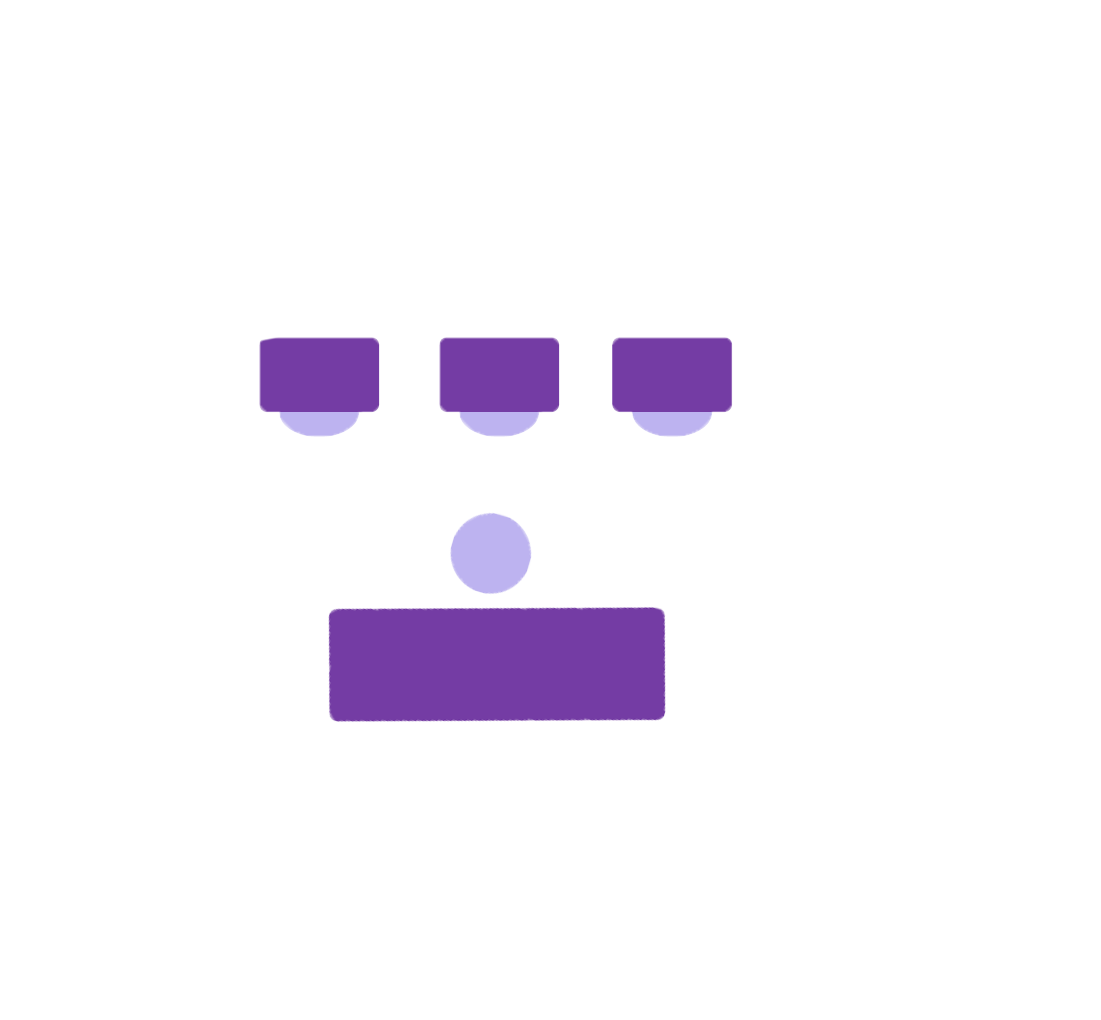 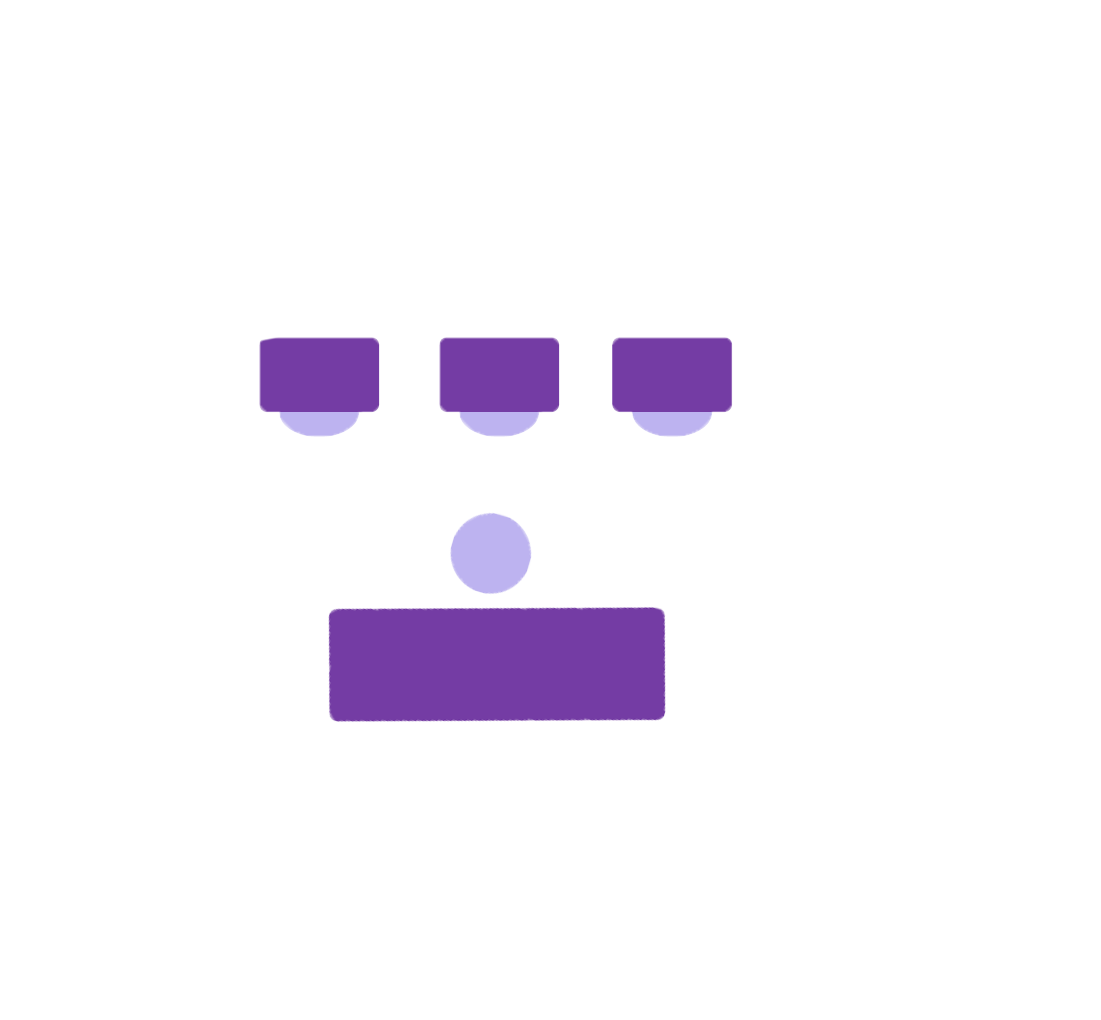 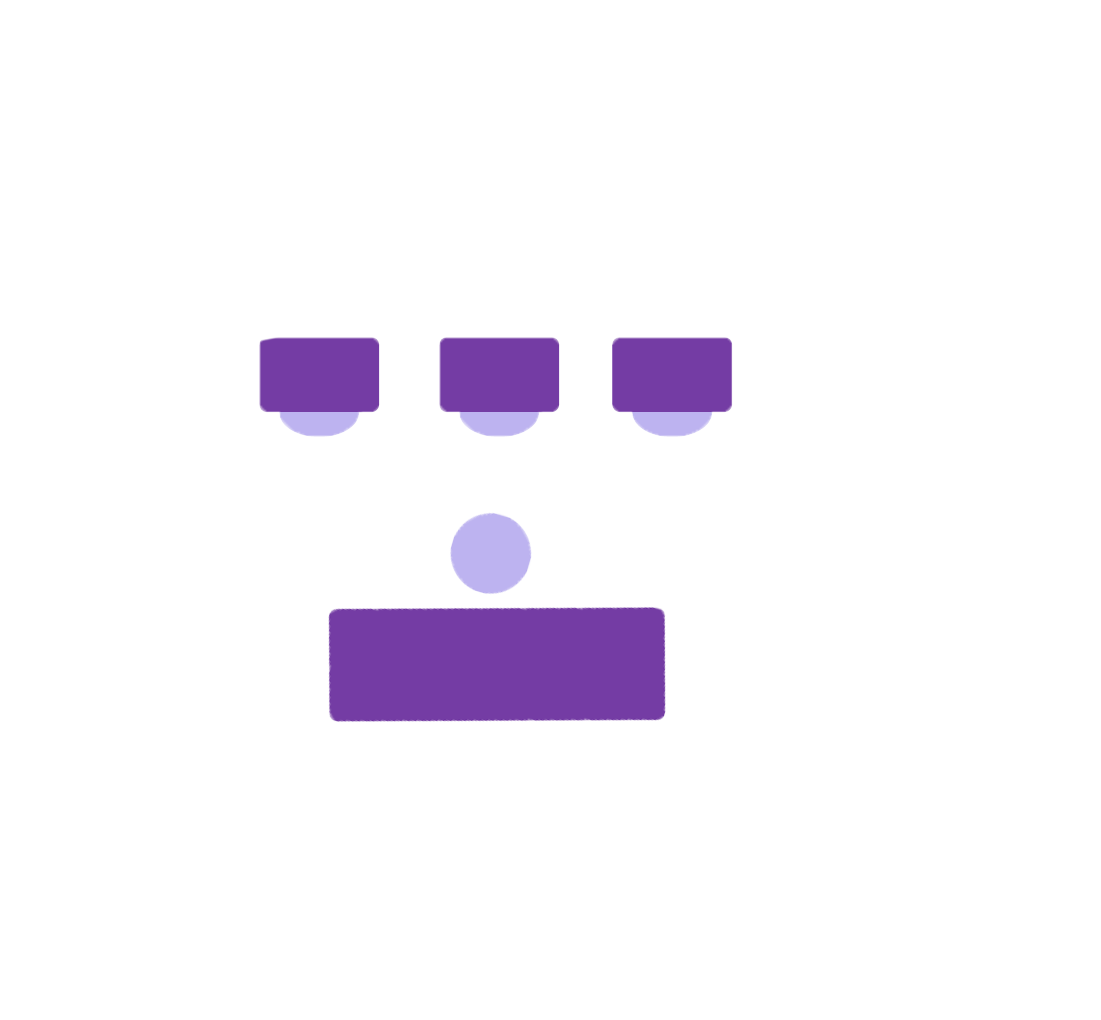 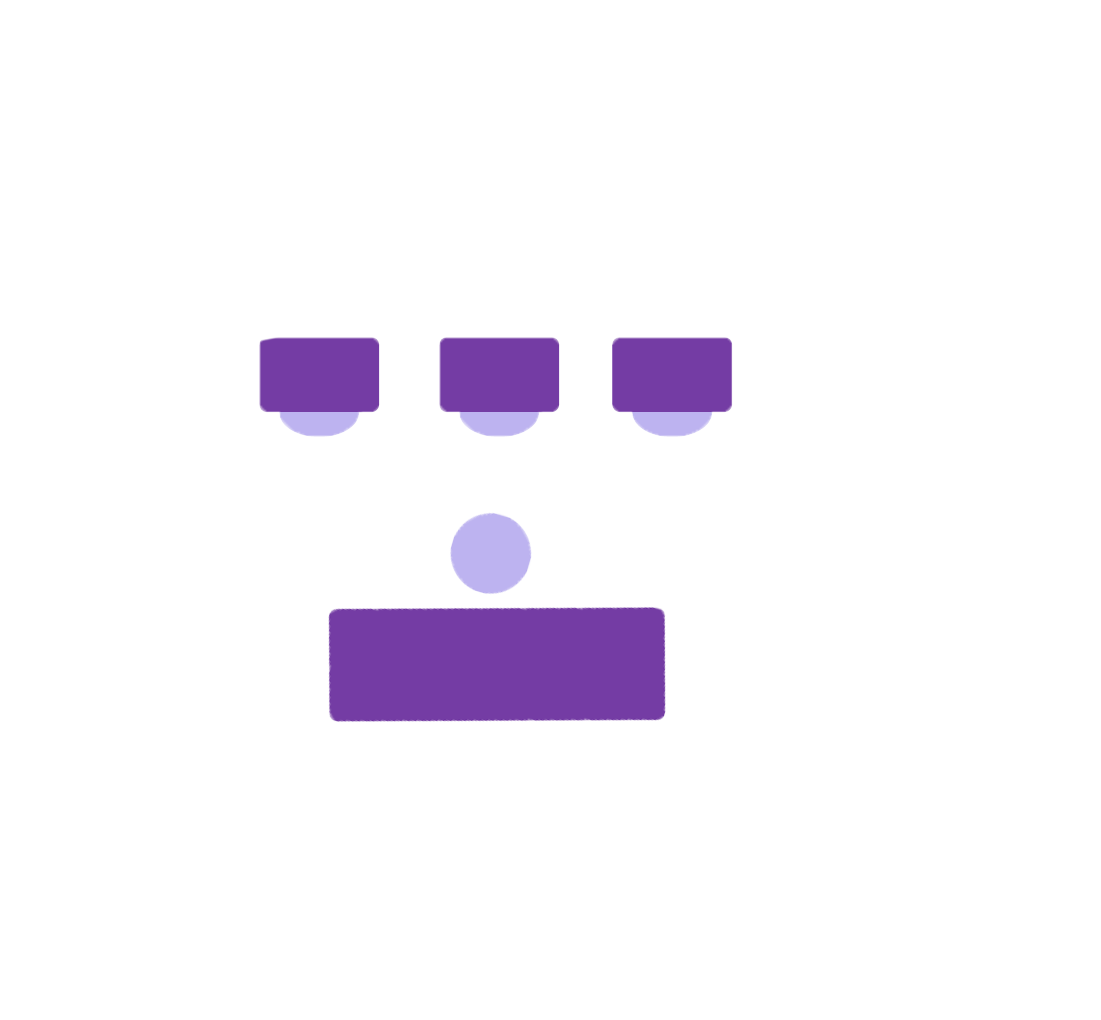 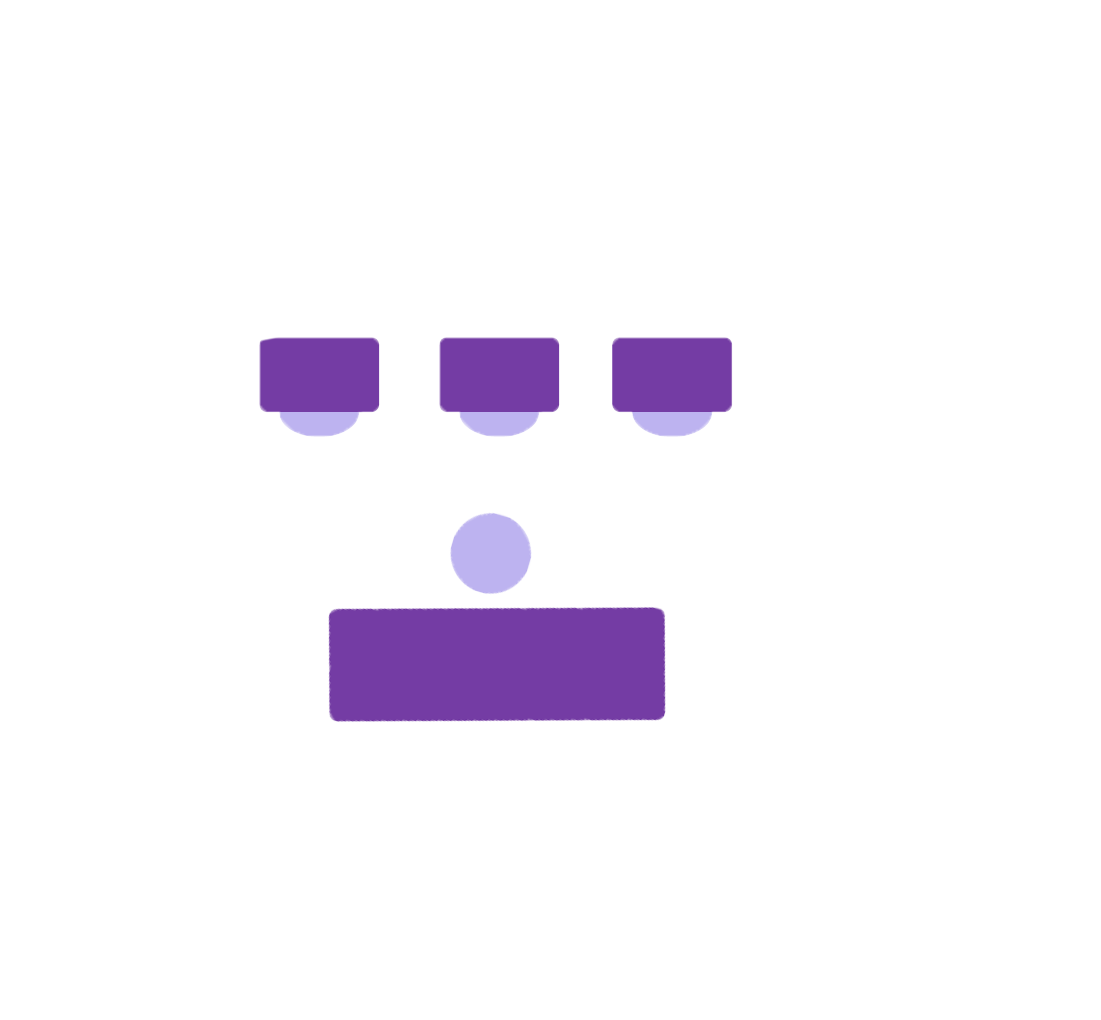 26.75’
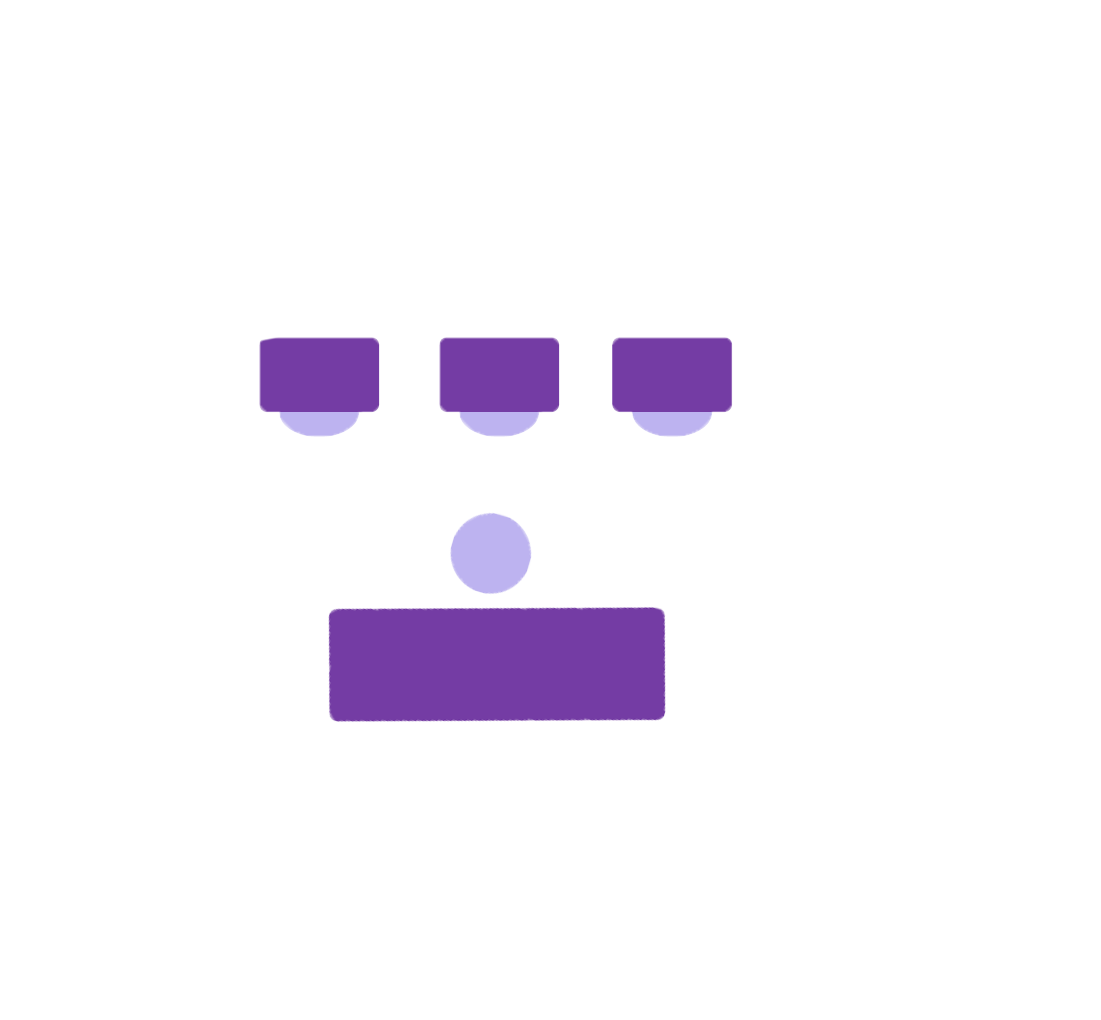 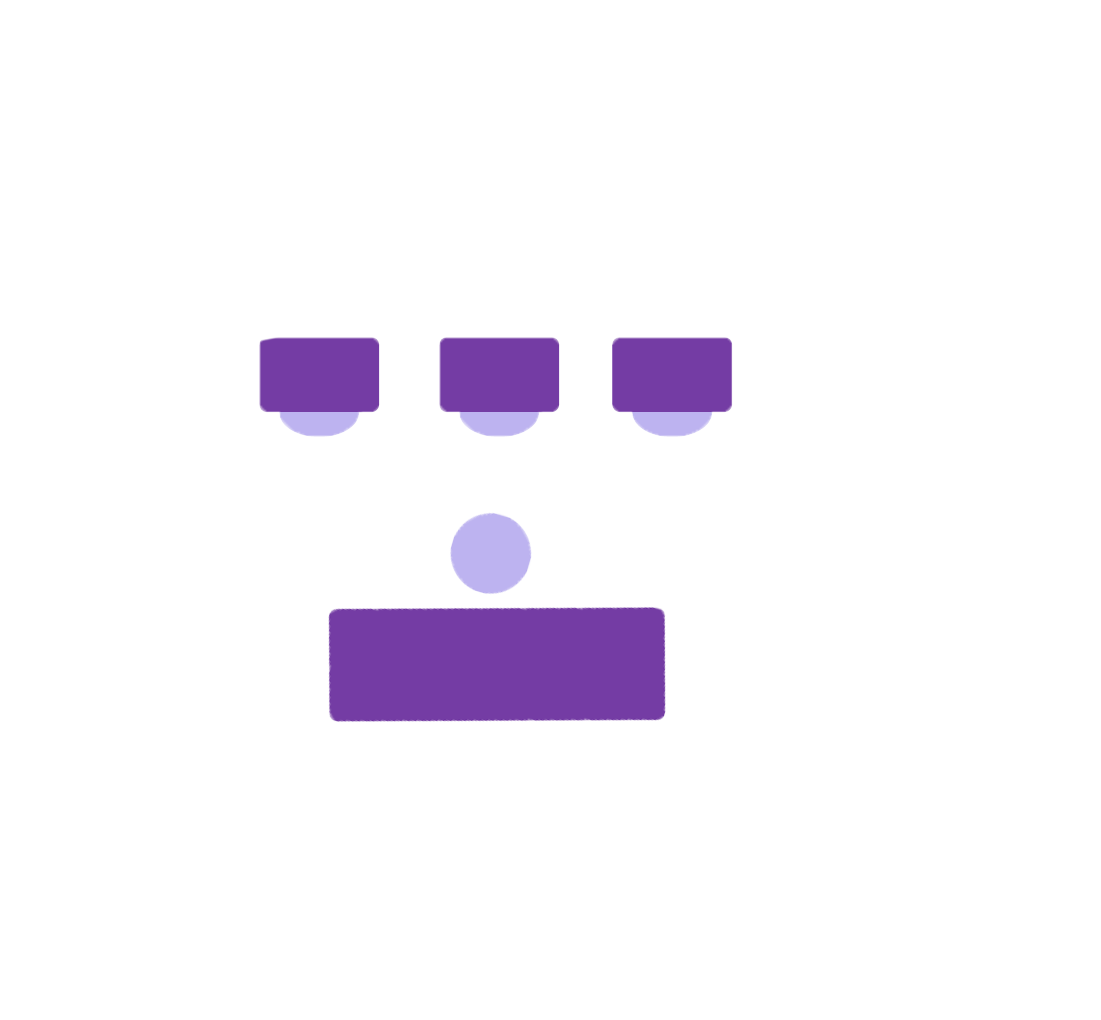 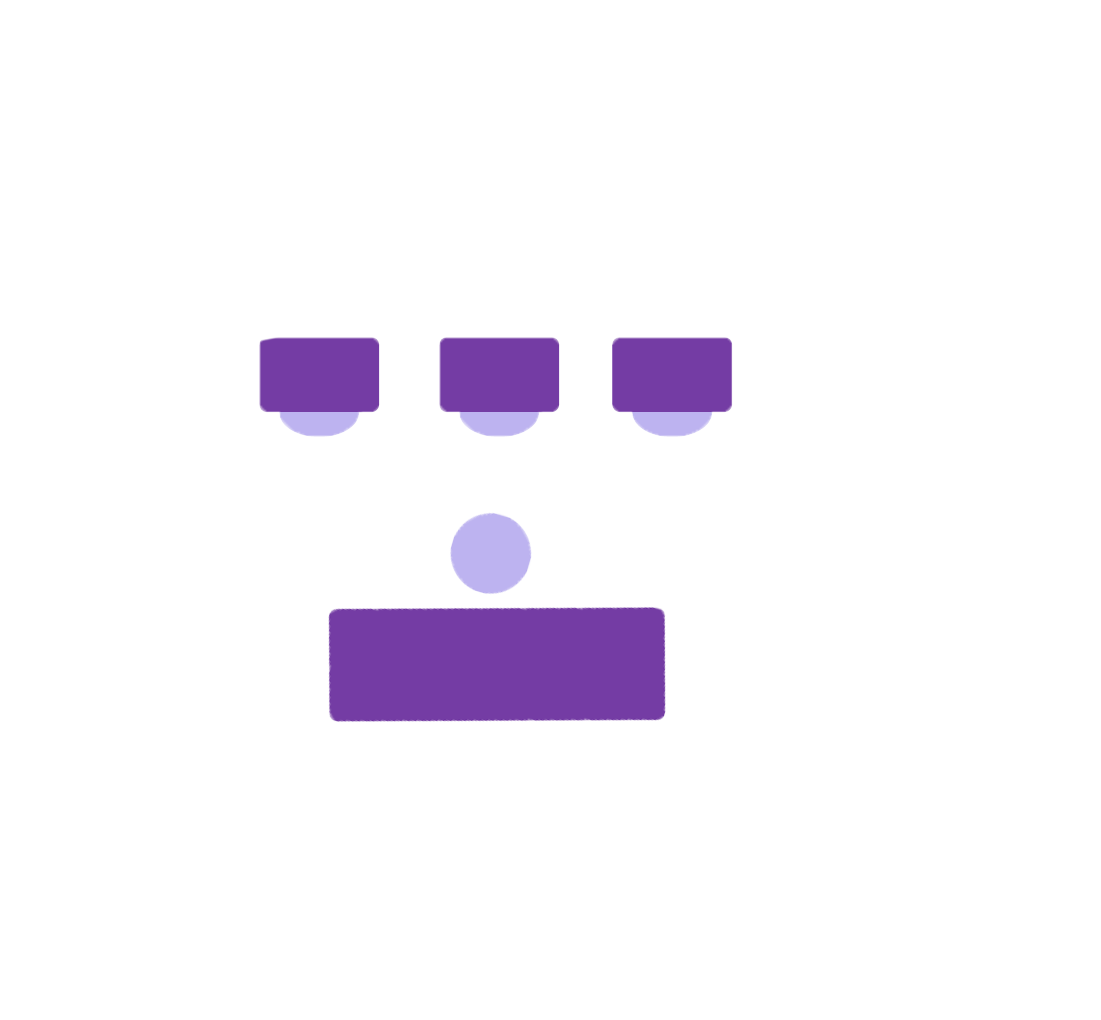 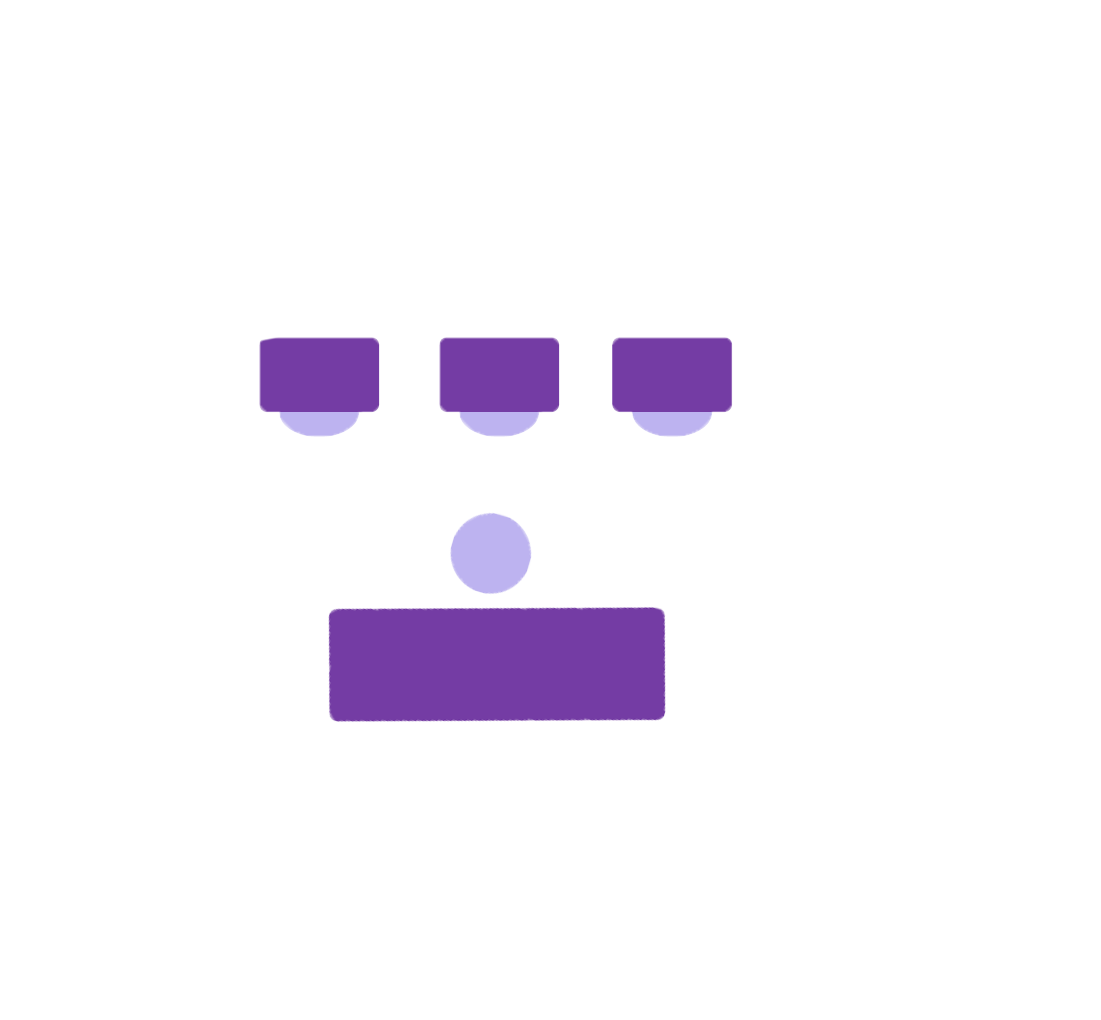 [Speaker Notes: 4x2 tables (12 -- 8 rectangles, 4 quarter circles)]
Mood
343

26.75’ x 19’
A =  508 sq ft

CAPACITY
10
19’
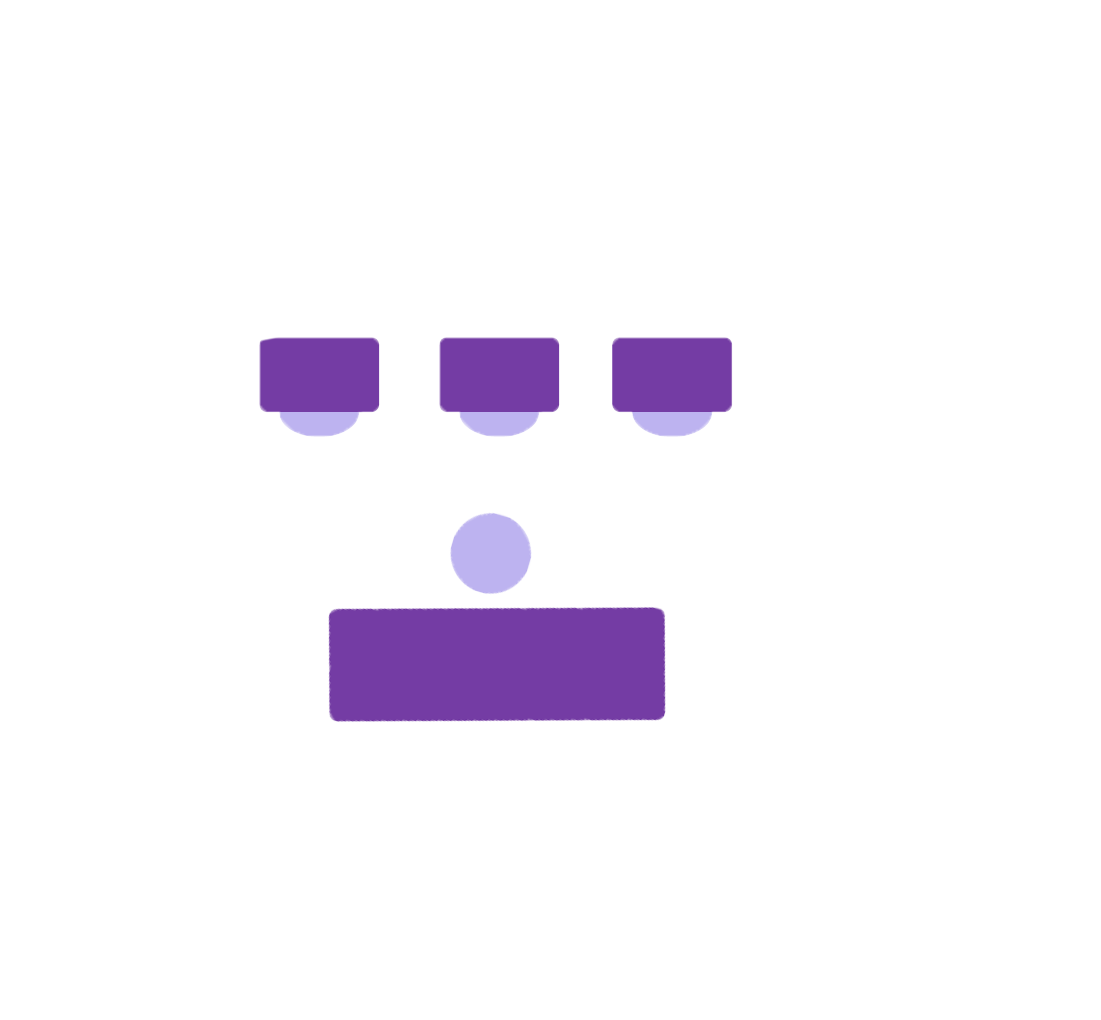 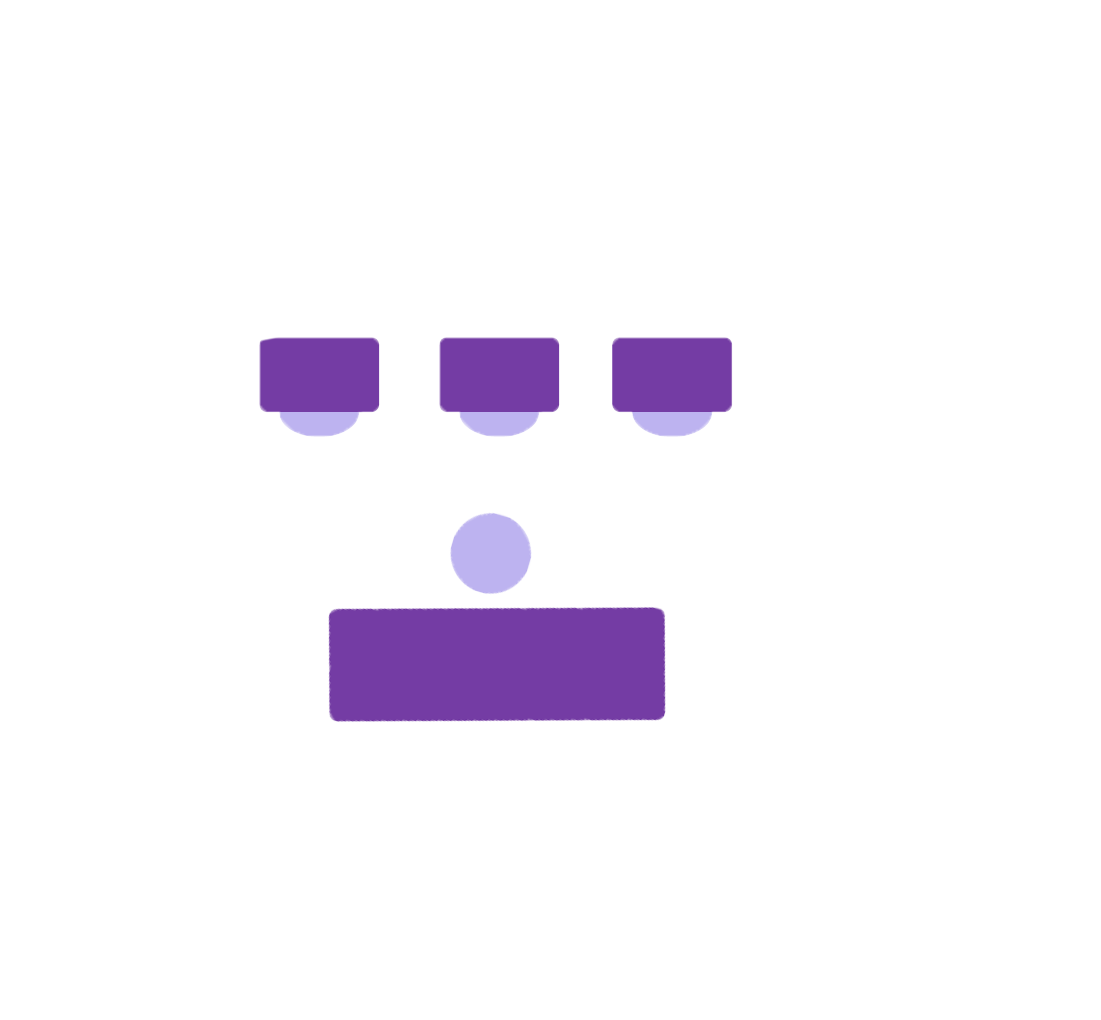 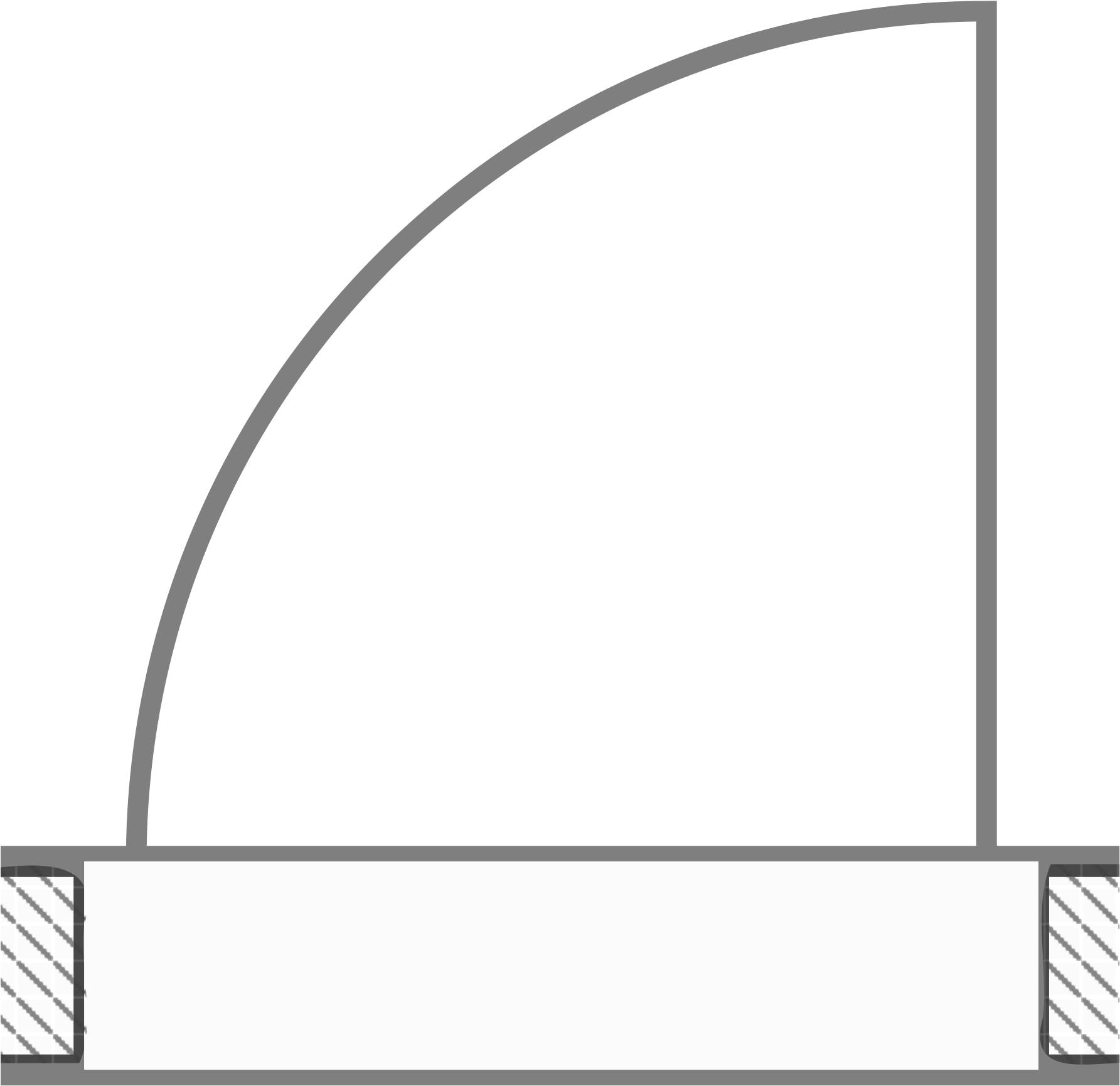 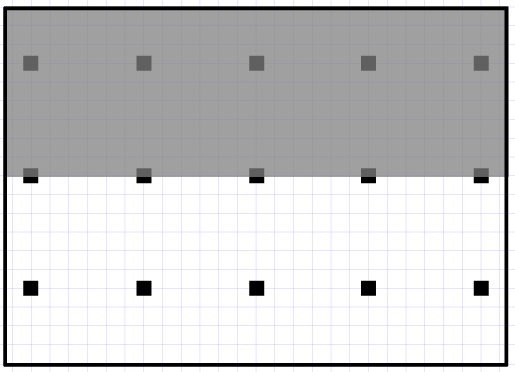 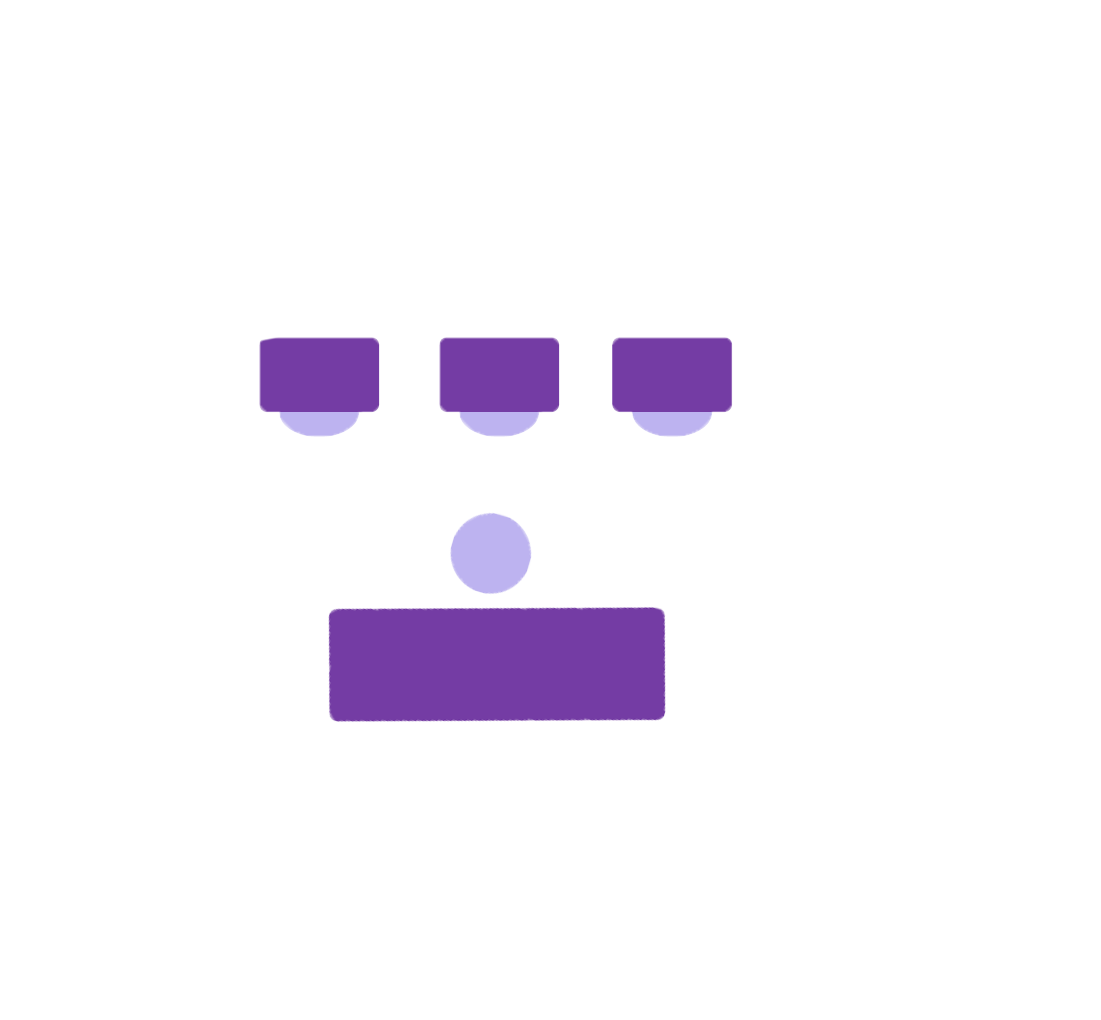 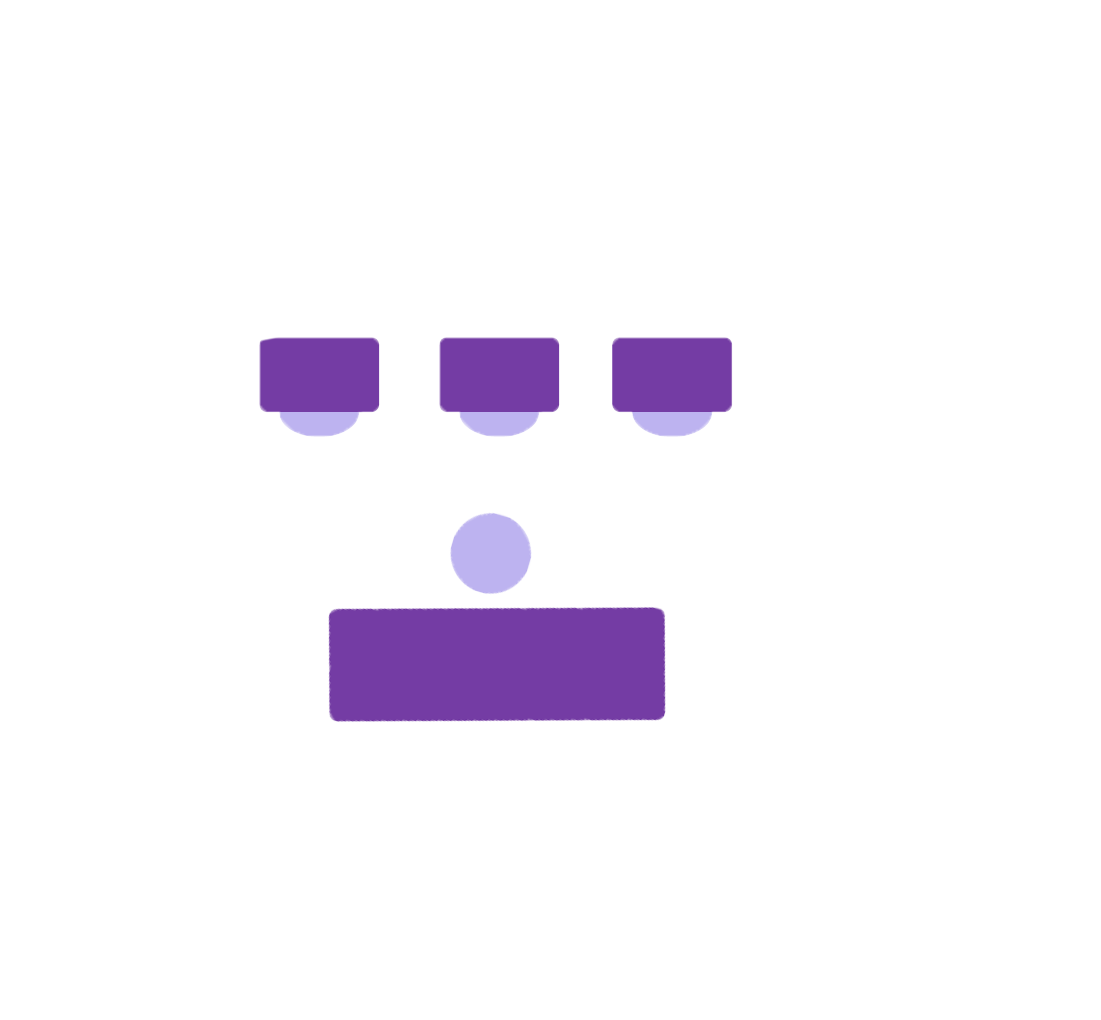 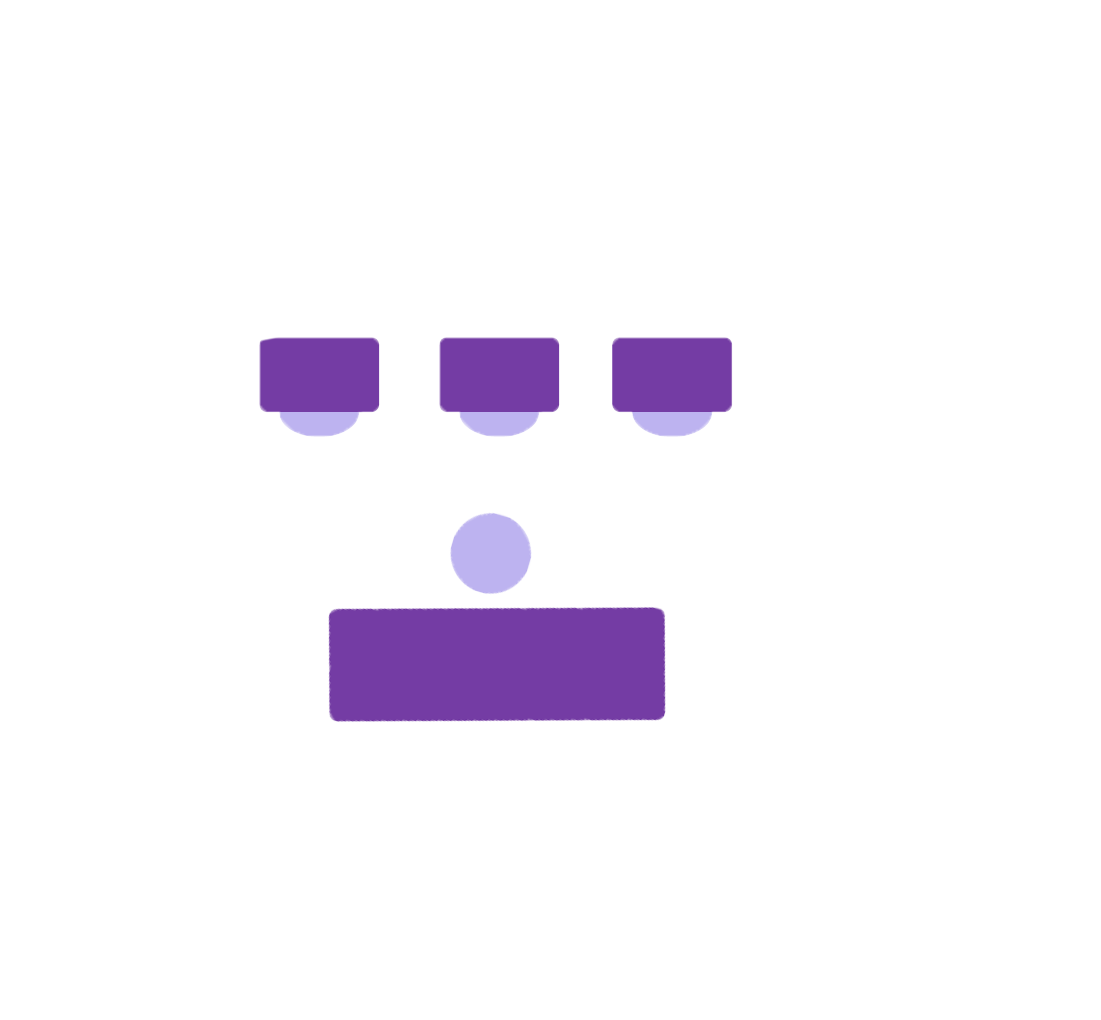 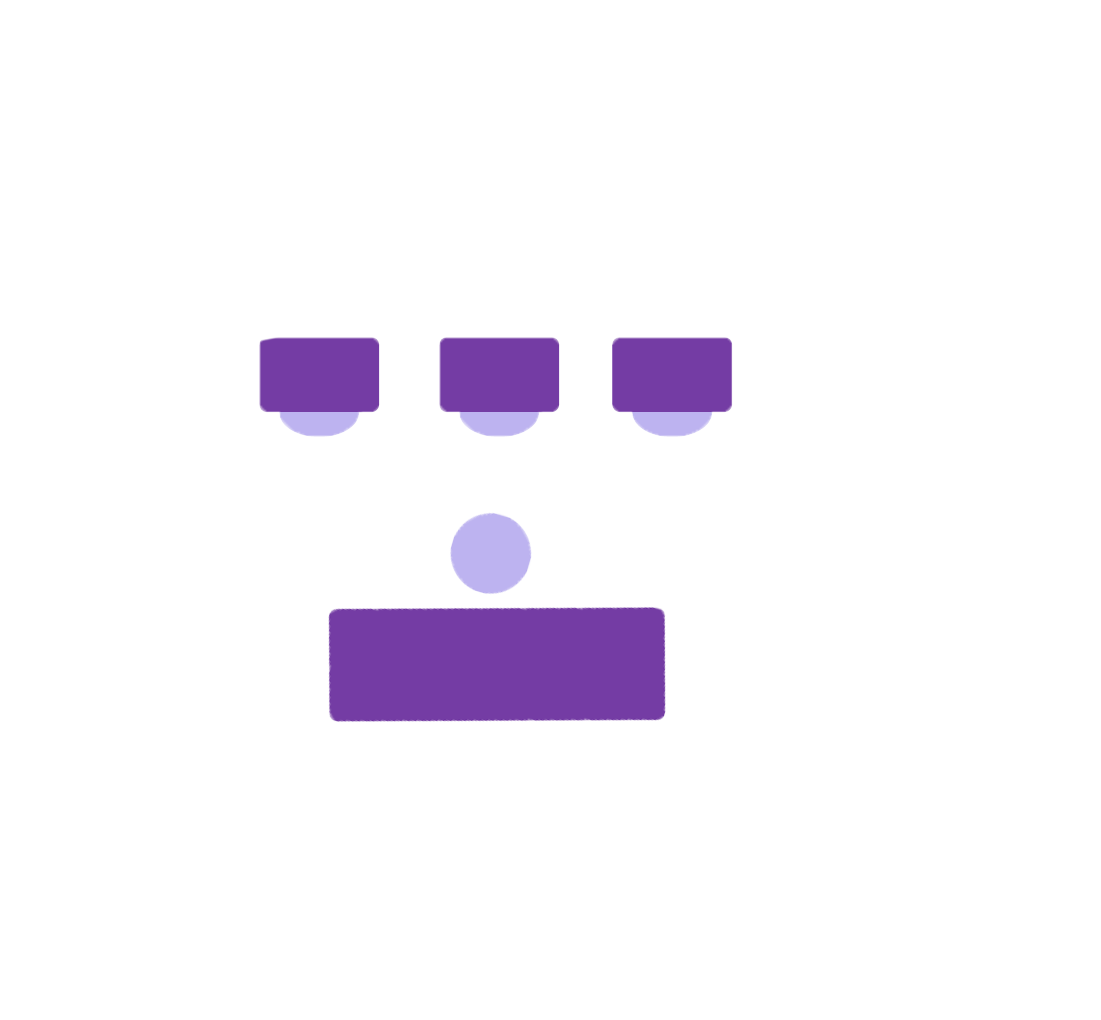 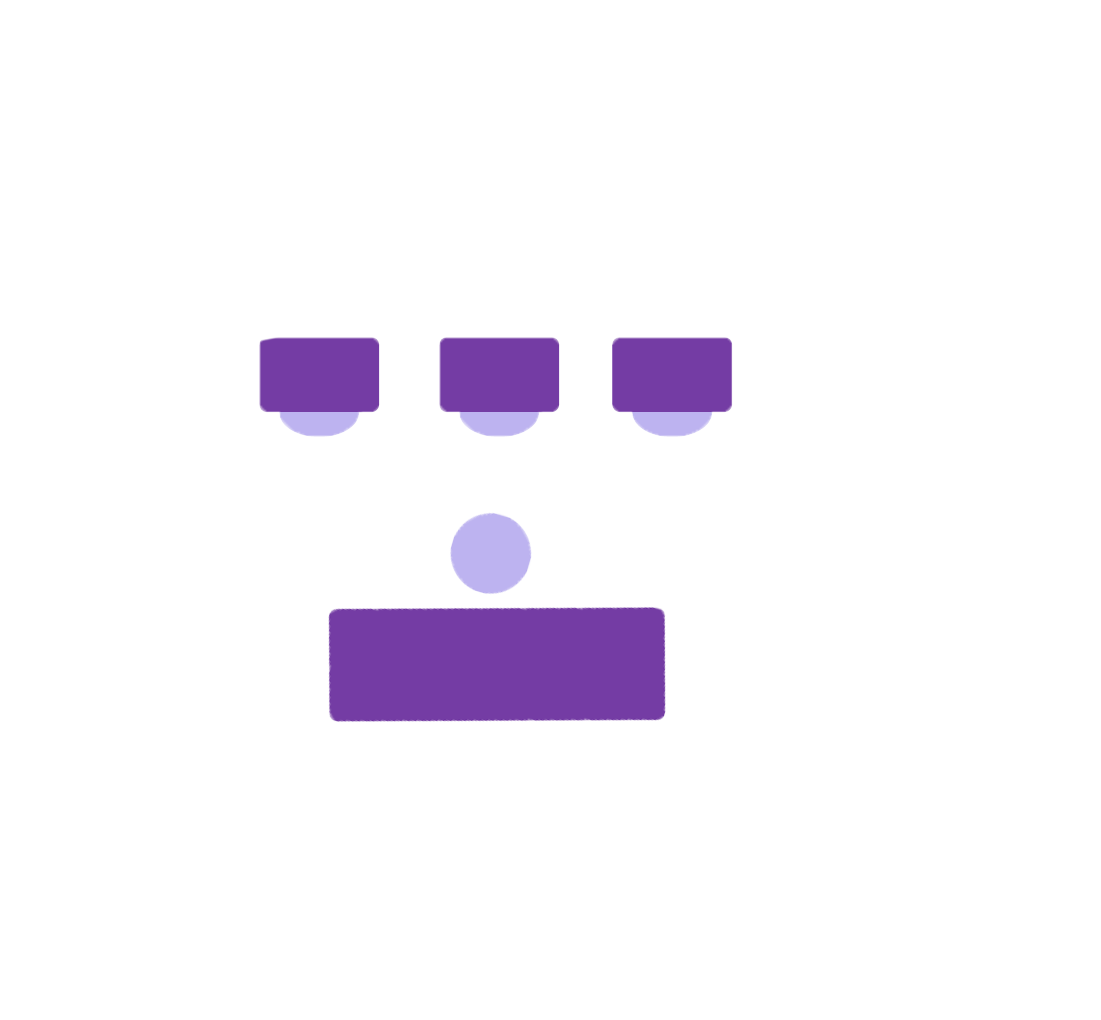 26.75’
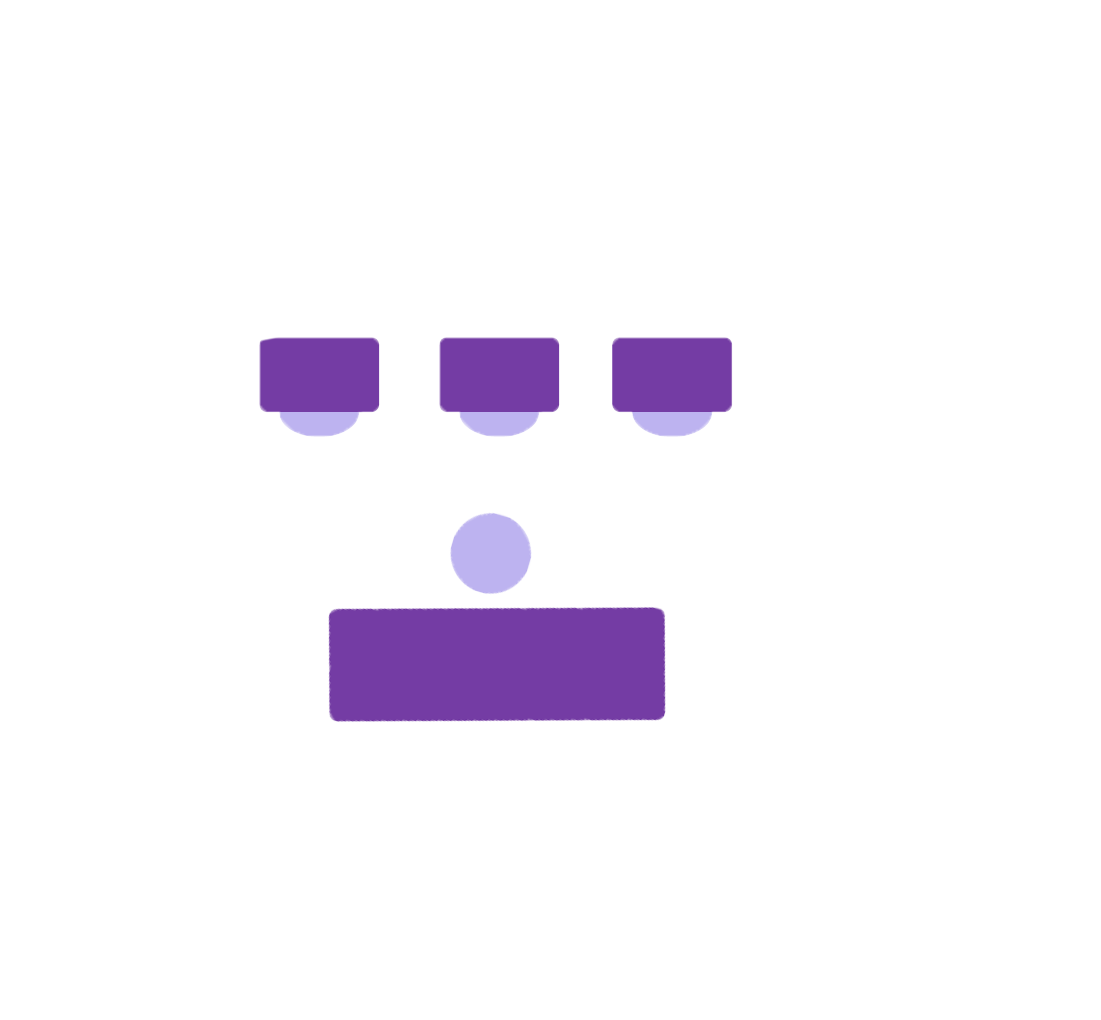 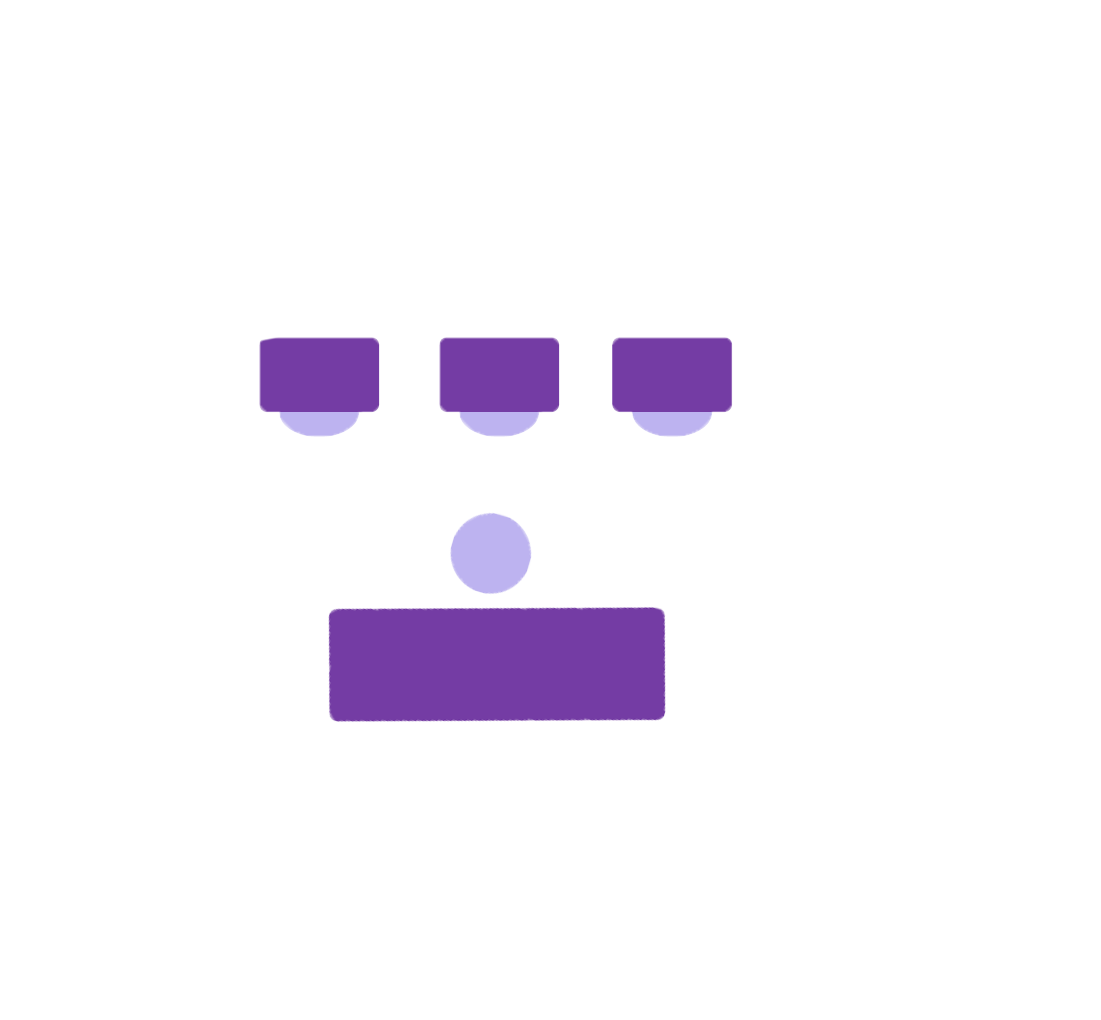 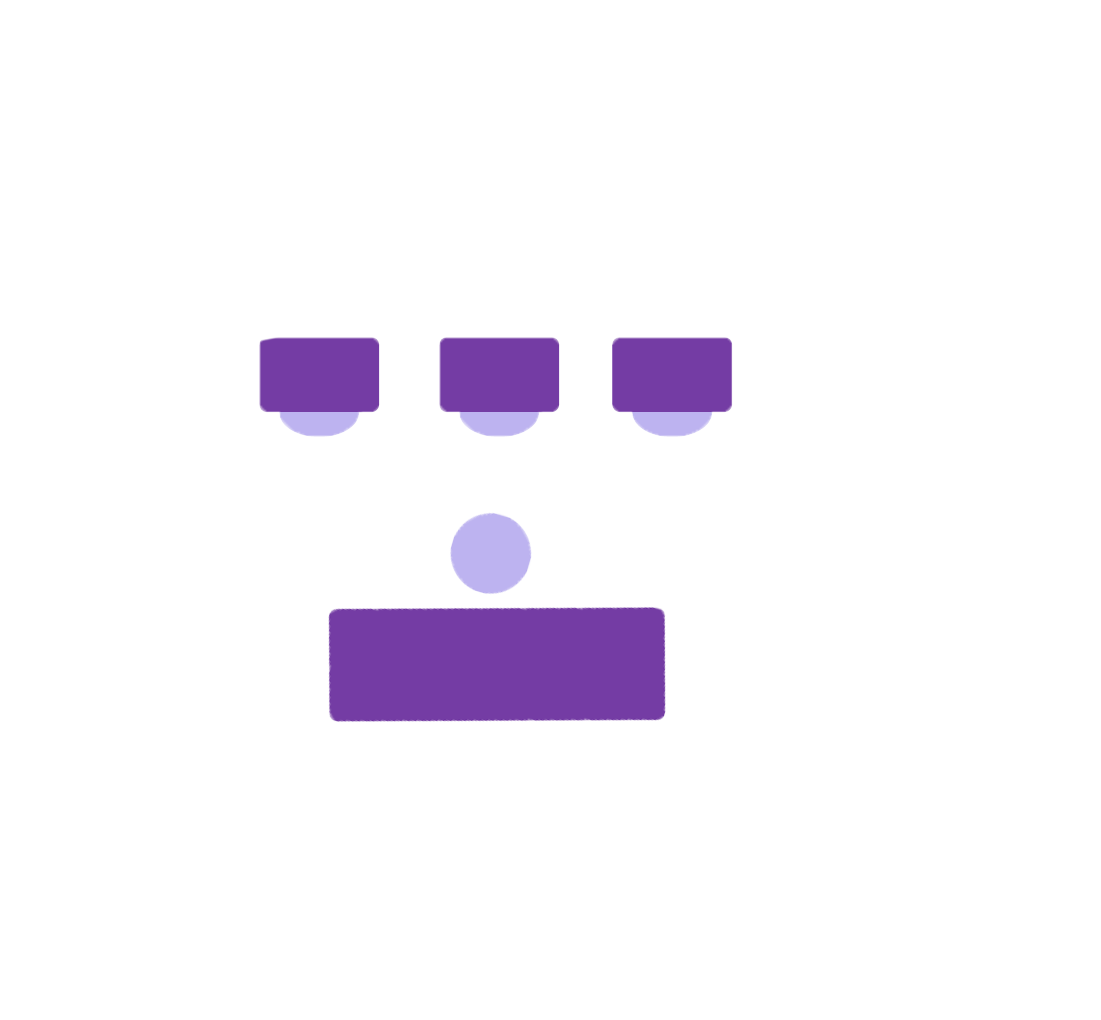 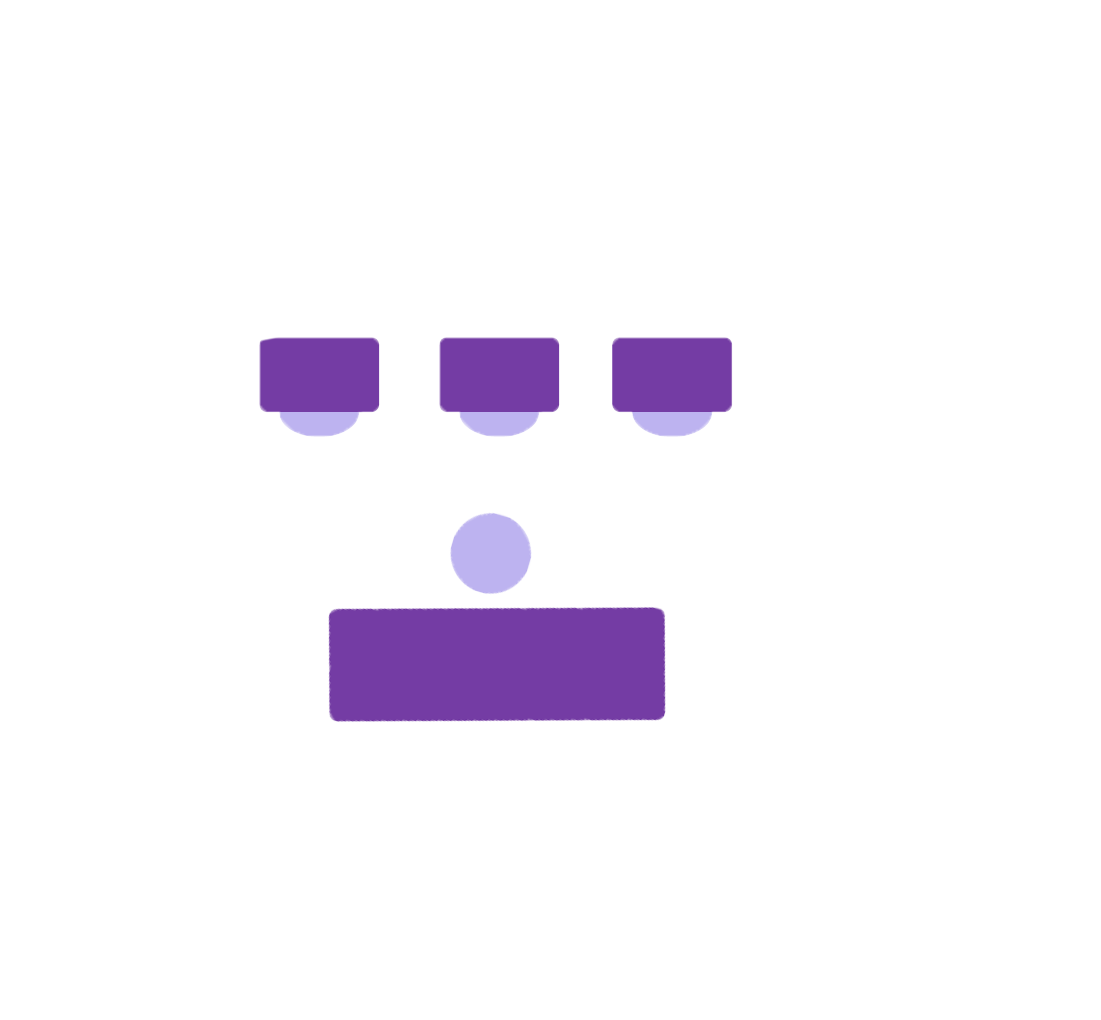 [Speaker Notes: 31 Desks]
Mundy Hall
Mundy
121

25.5’ x 22.5’
A =  574 sq ft

CAPACITY
12
25.5’
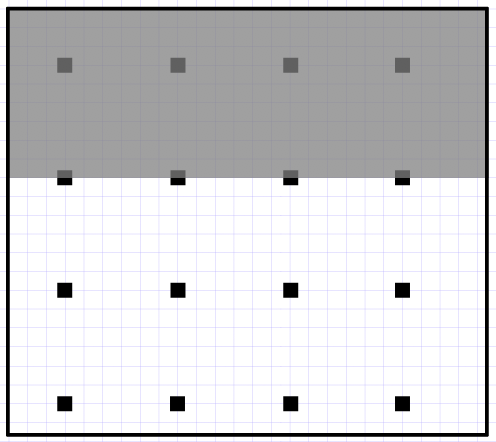 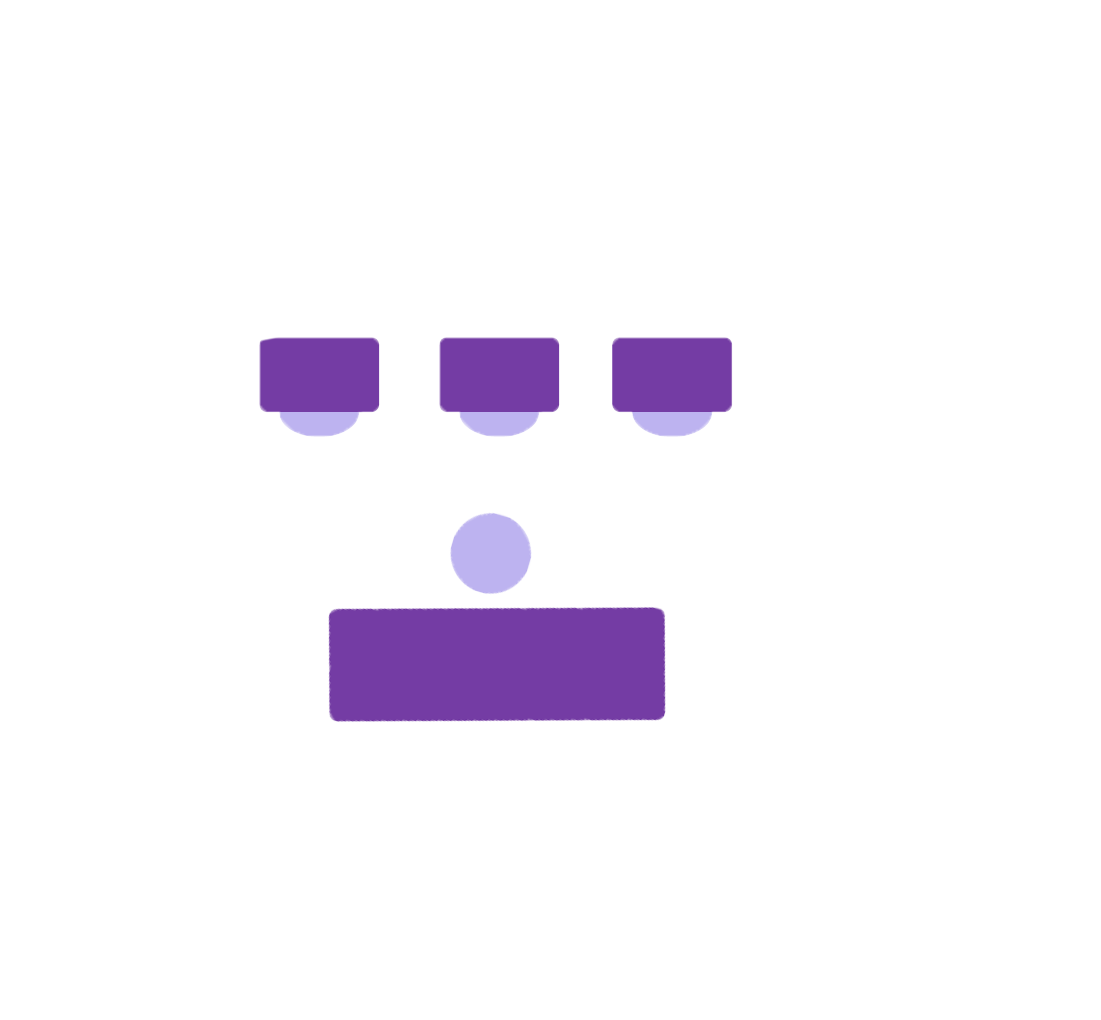 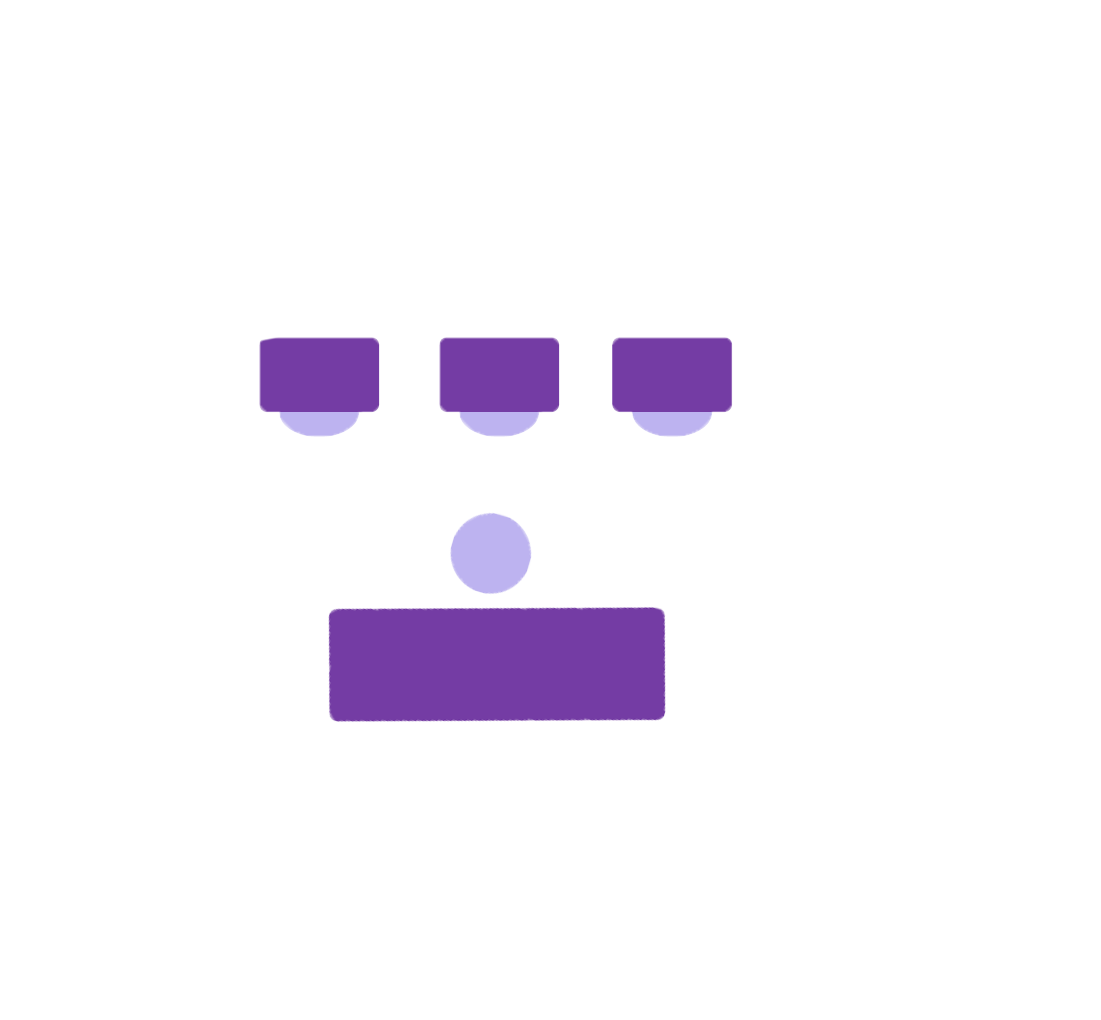 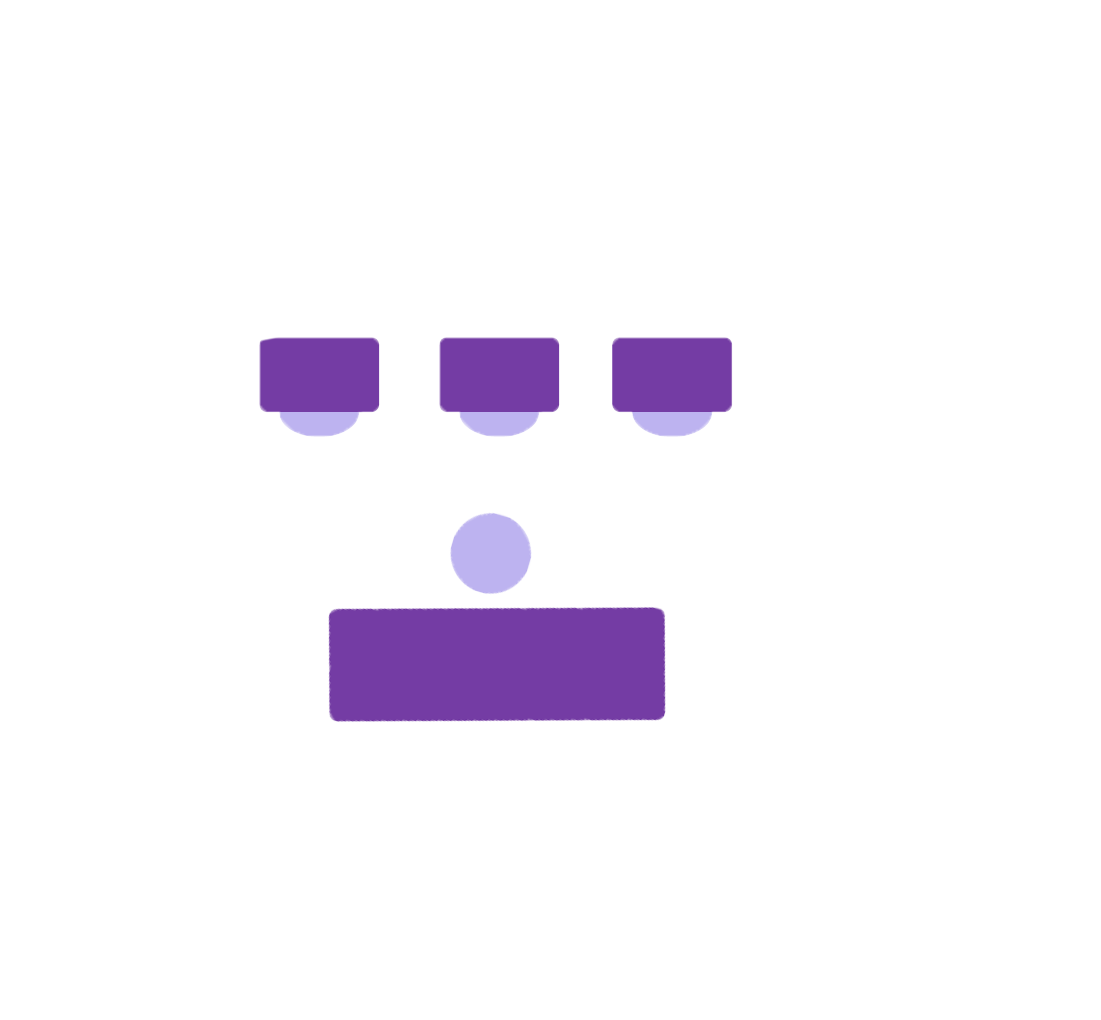 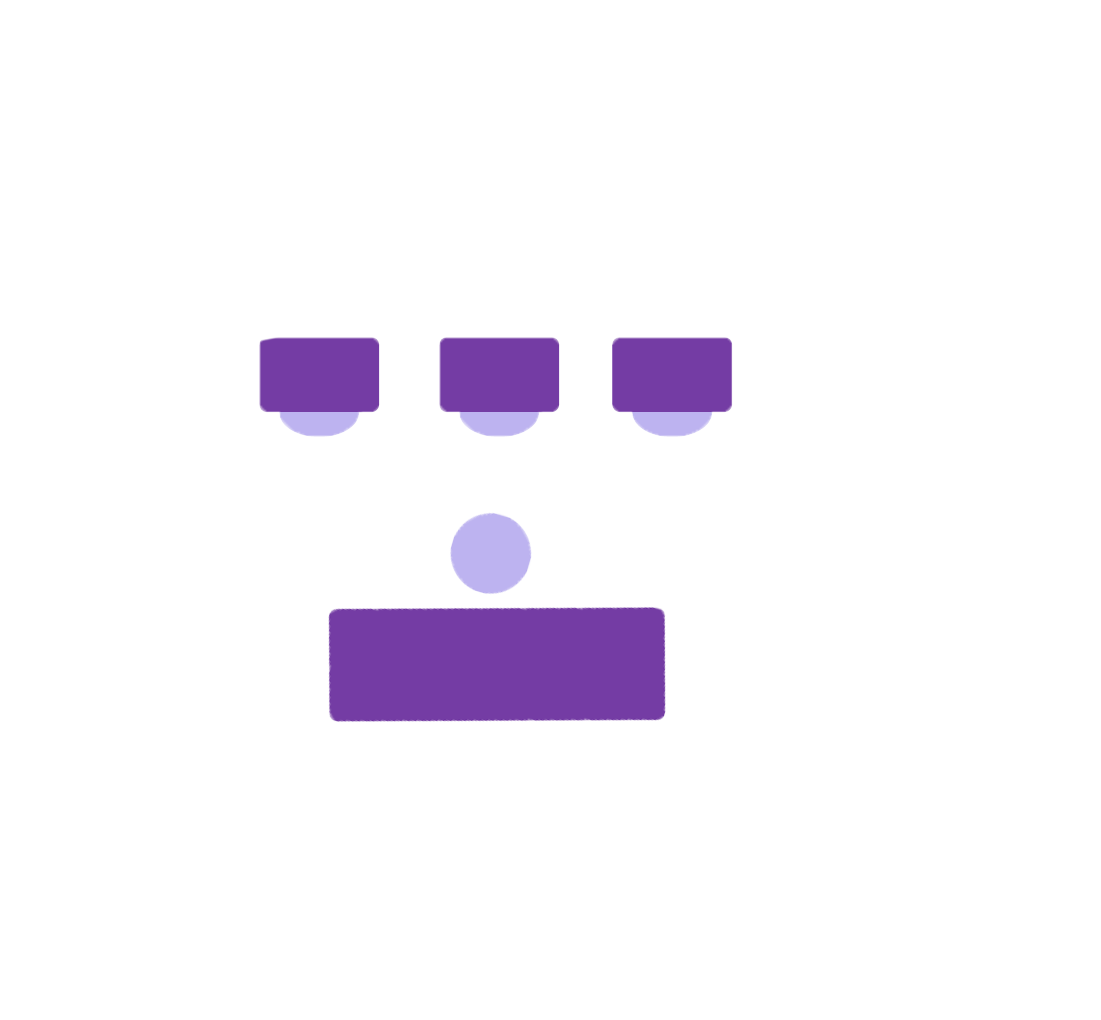 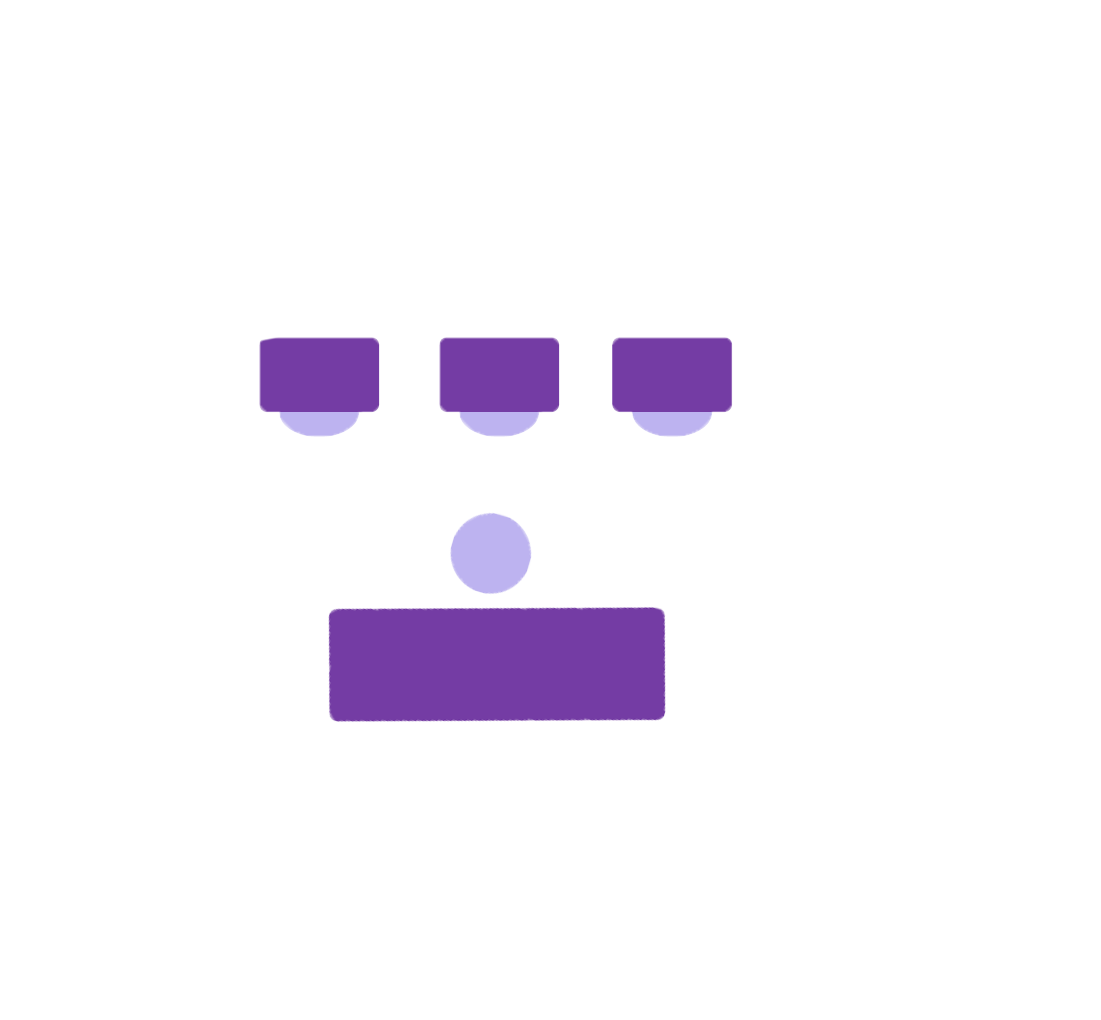 22.5’
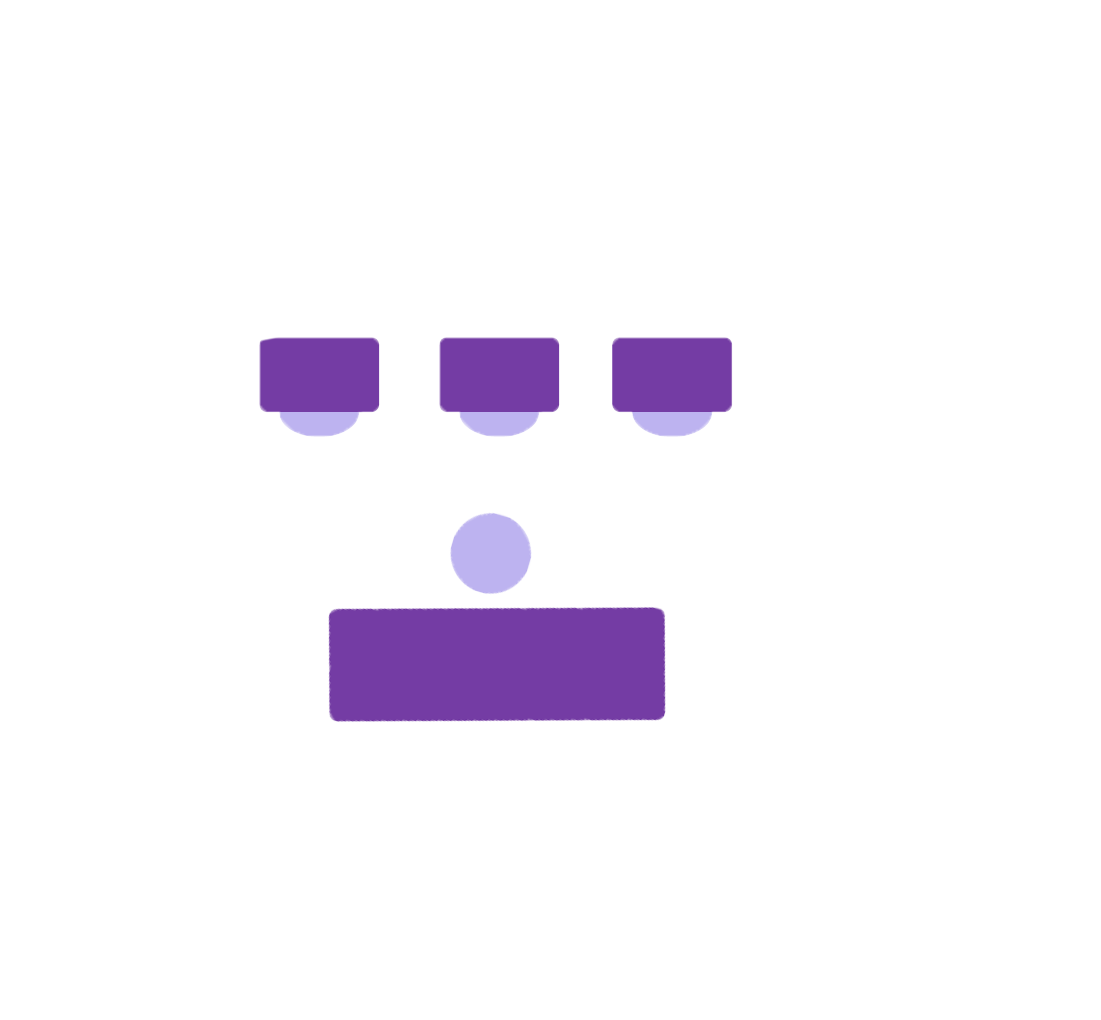 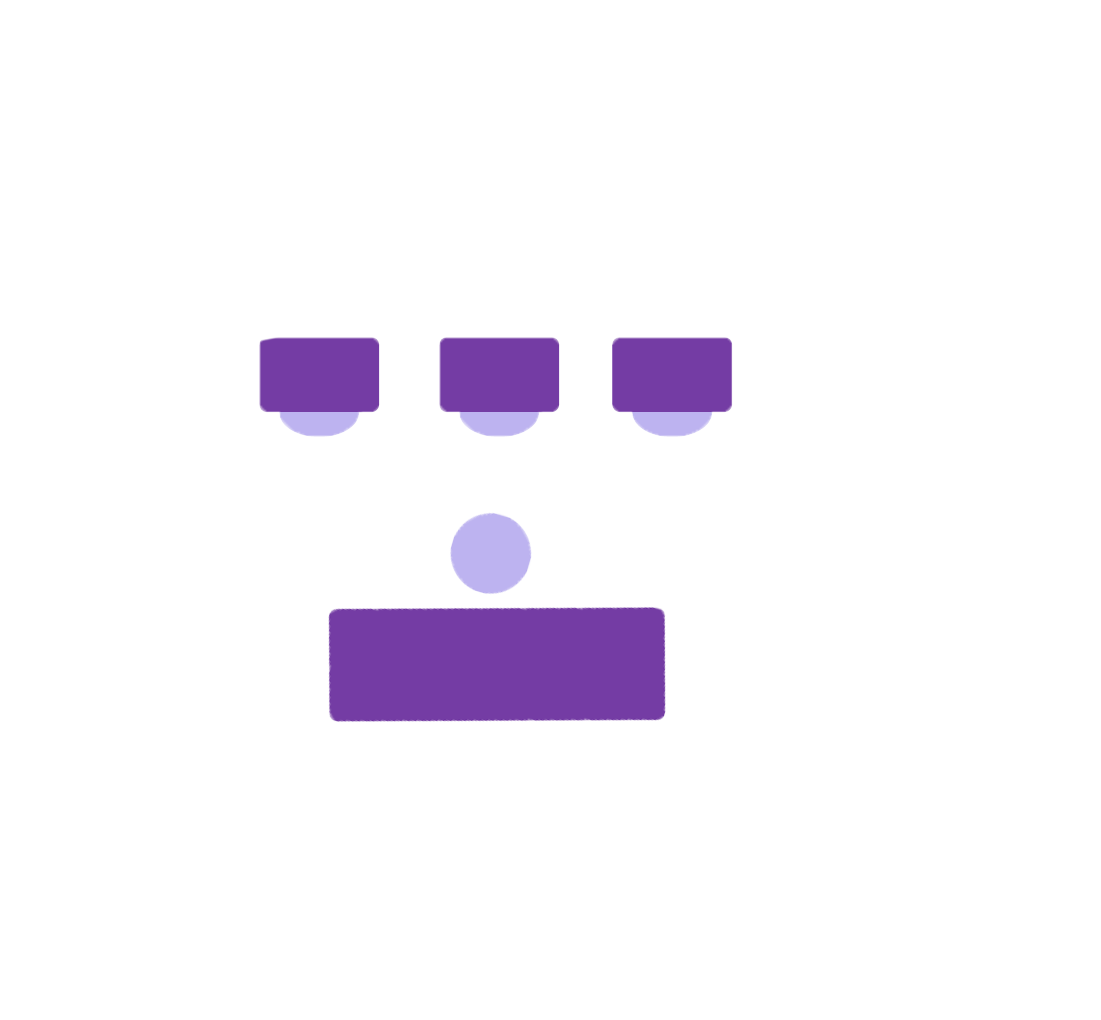 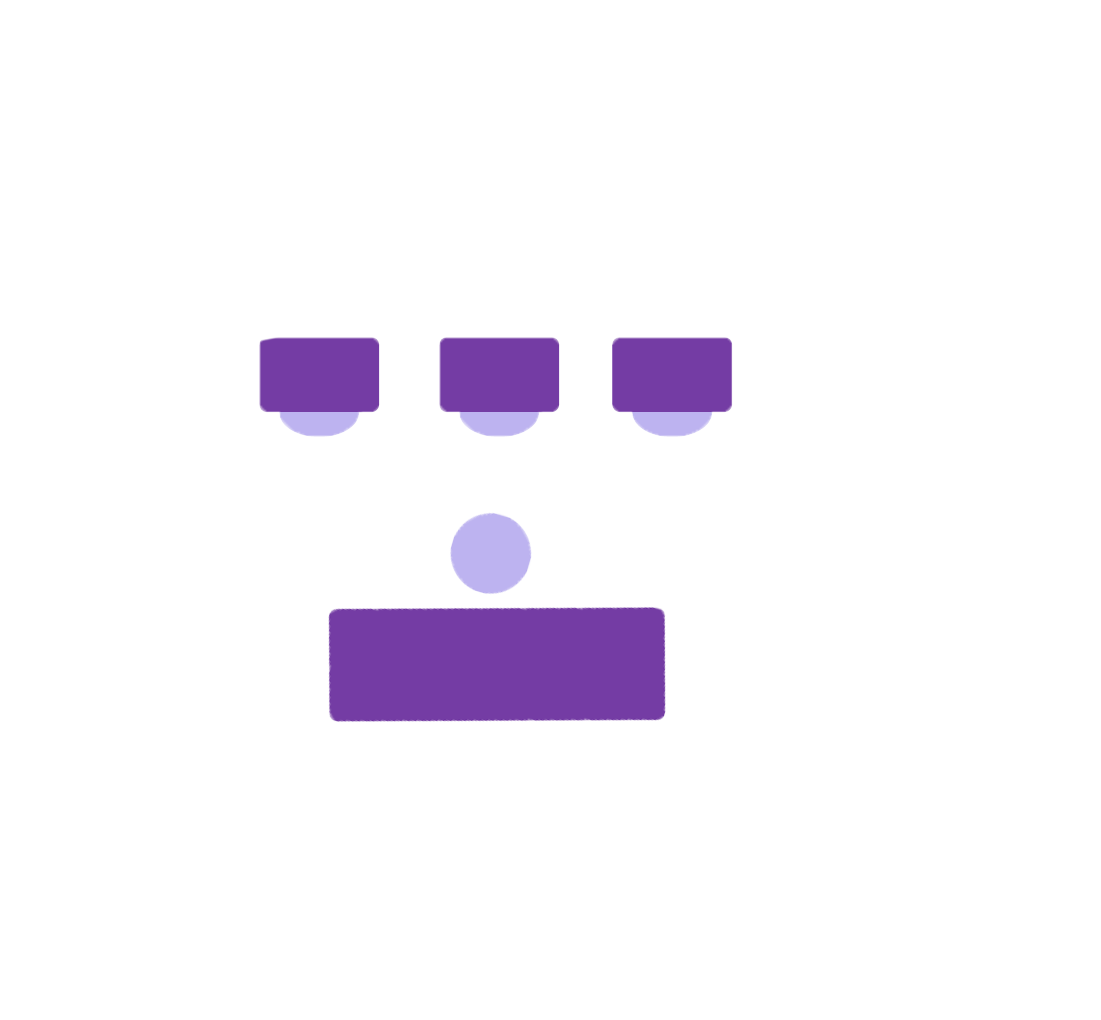 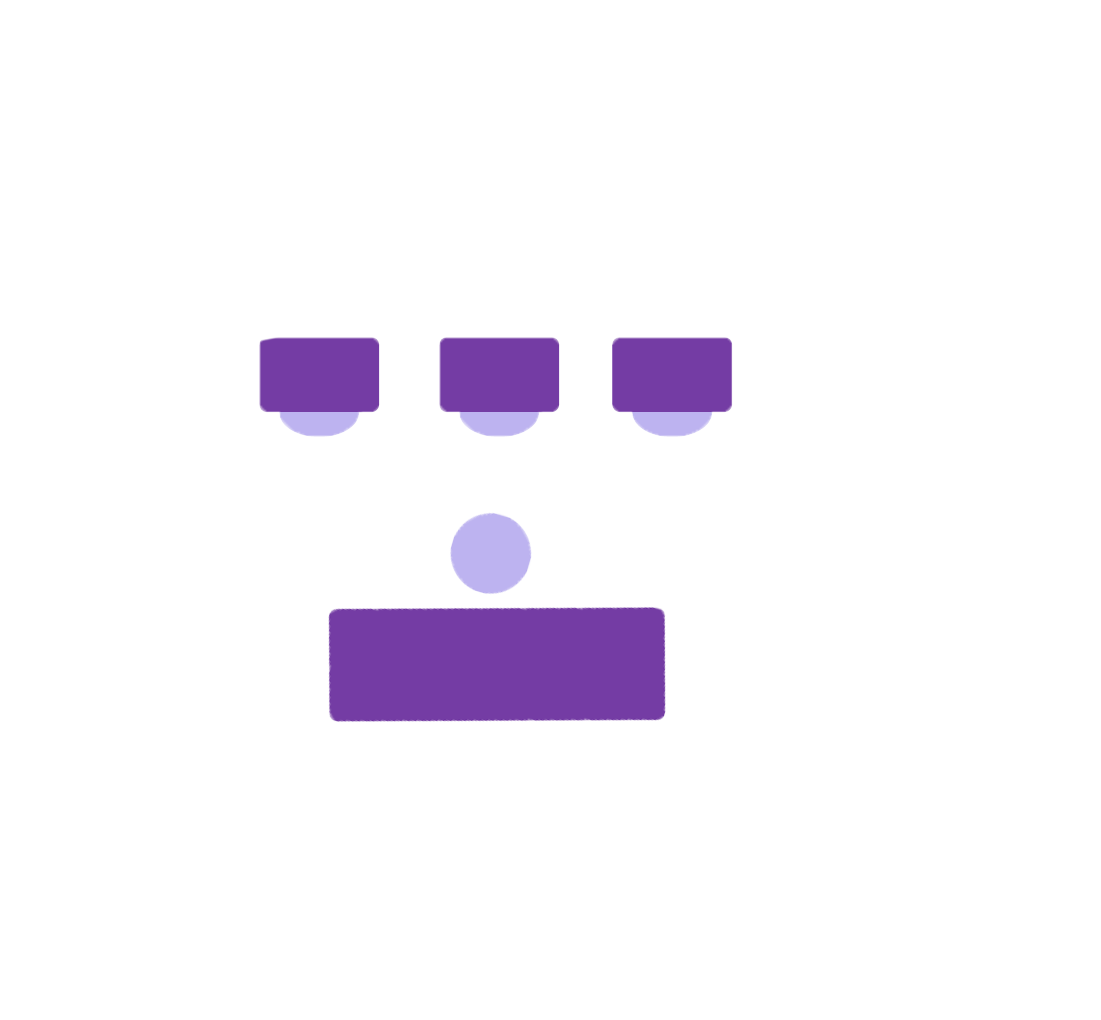 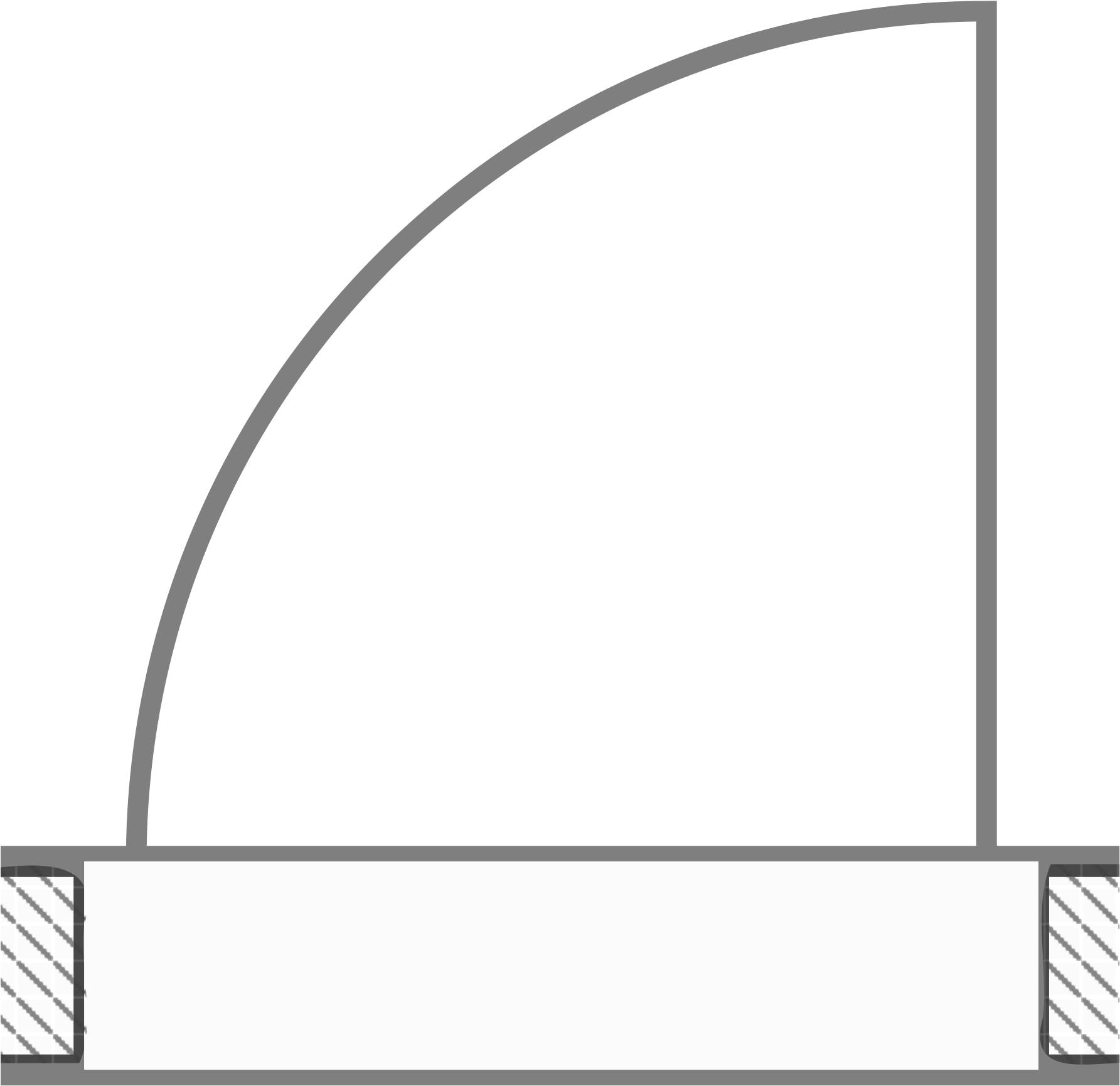 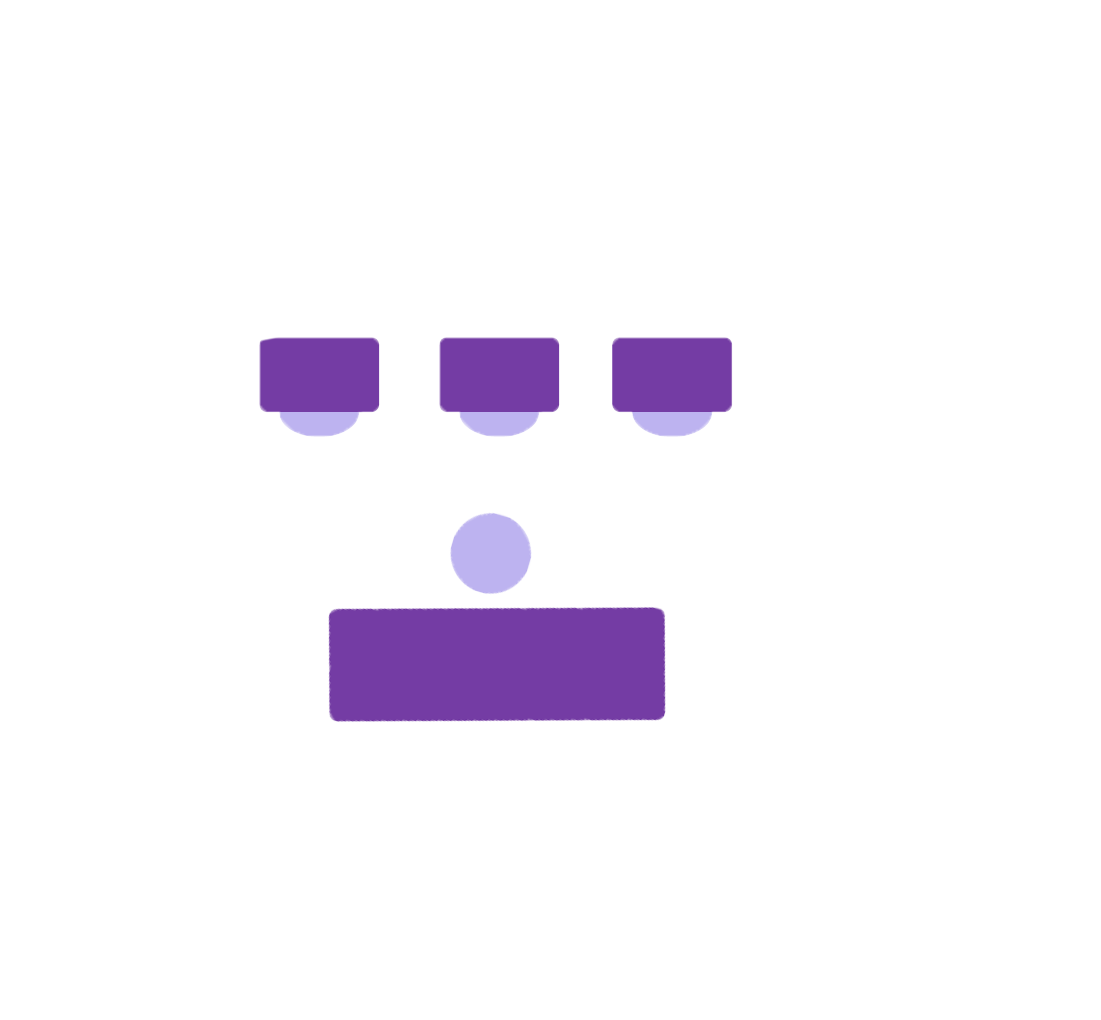 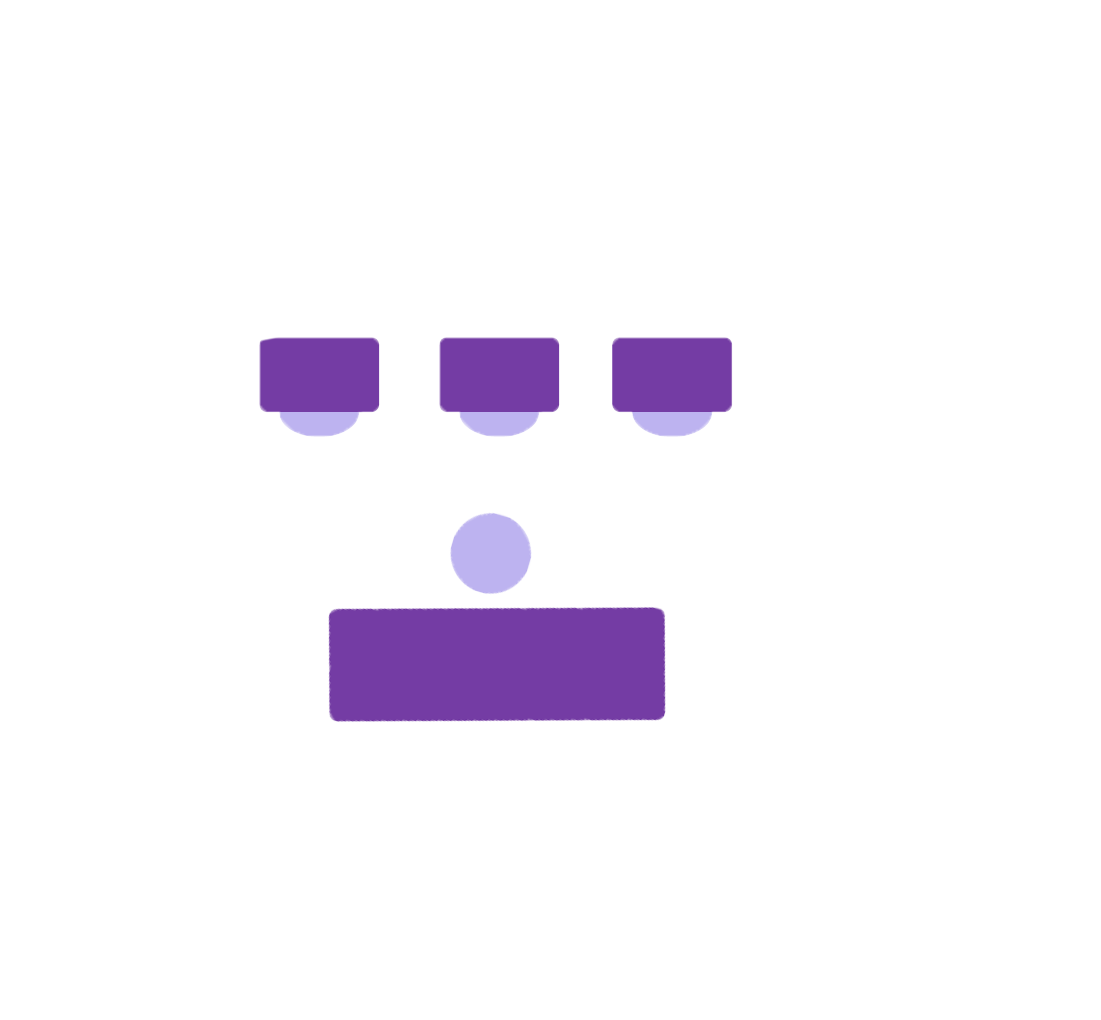 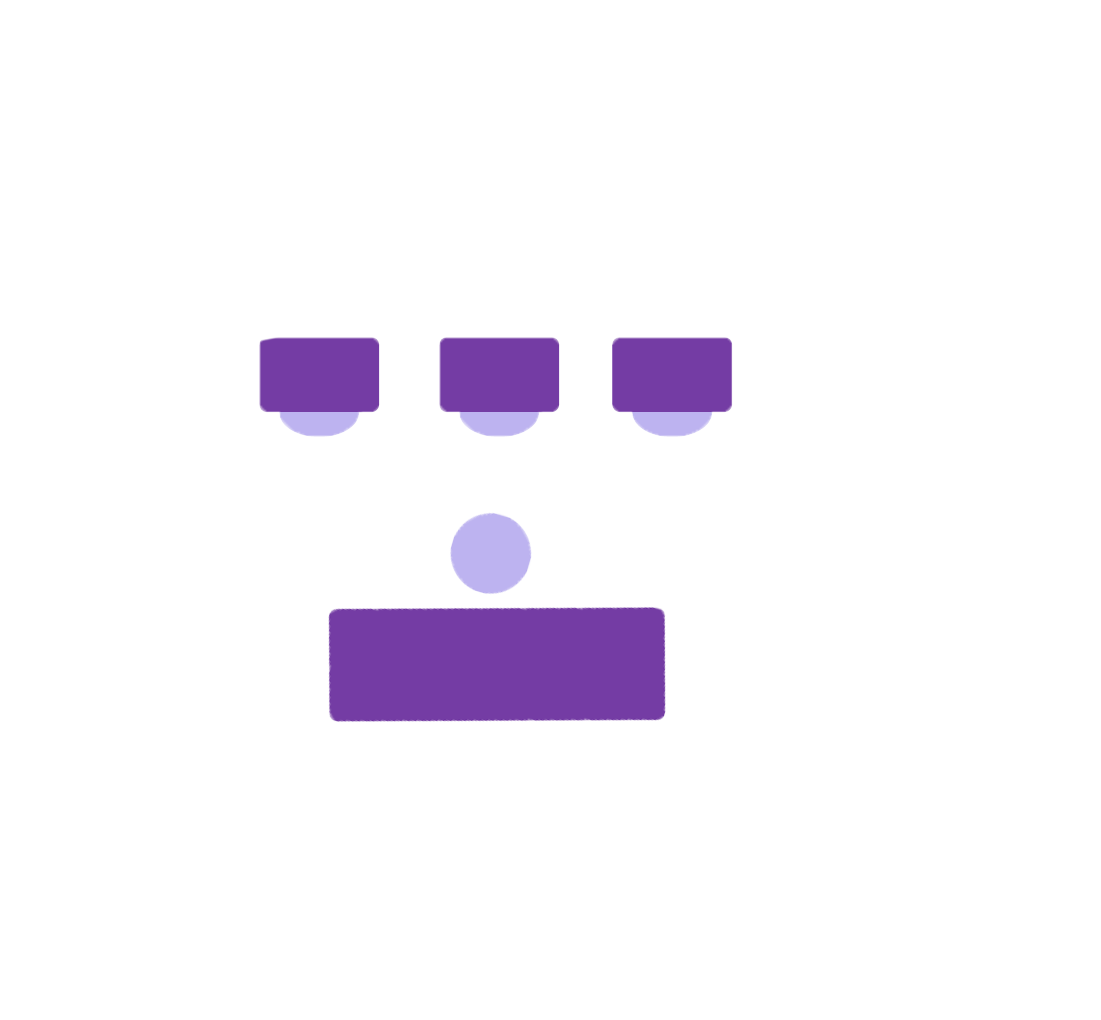 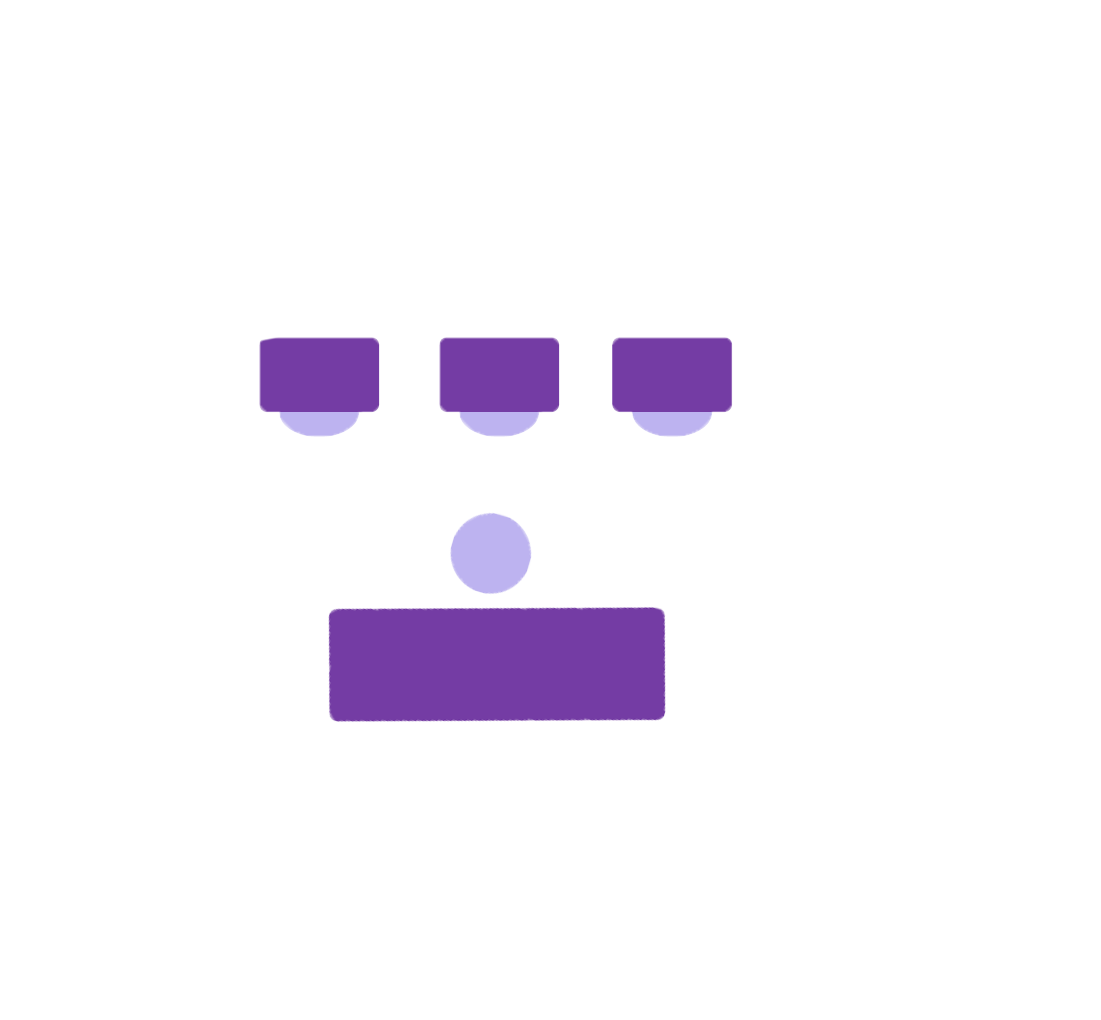 [Speaker Notes: Desks (31)]
Mundy
125

15.5’ x 22.5’
A =  349 sq ft

CAPACITY
8
15.5’
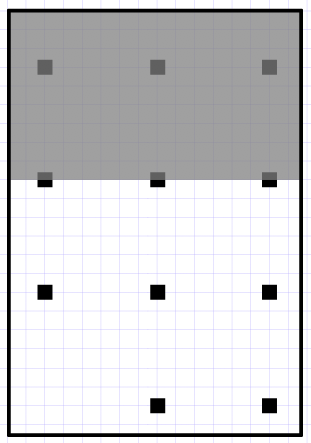 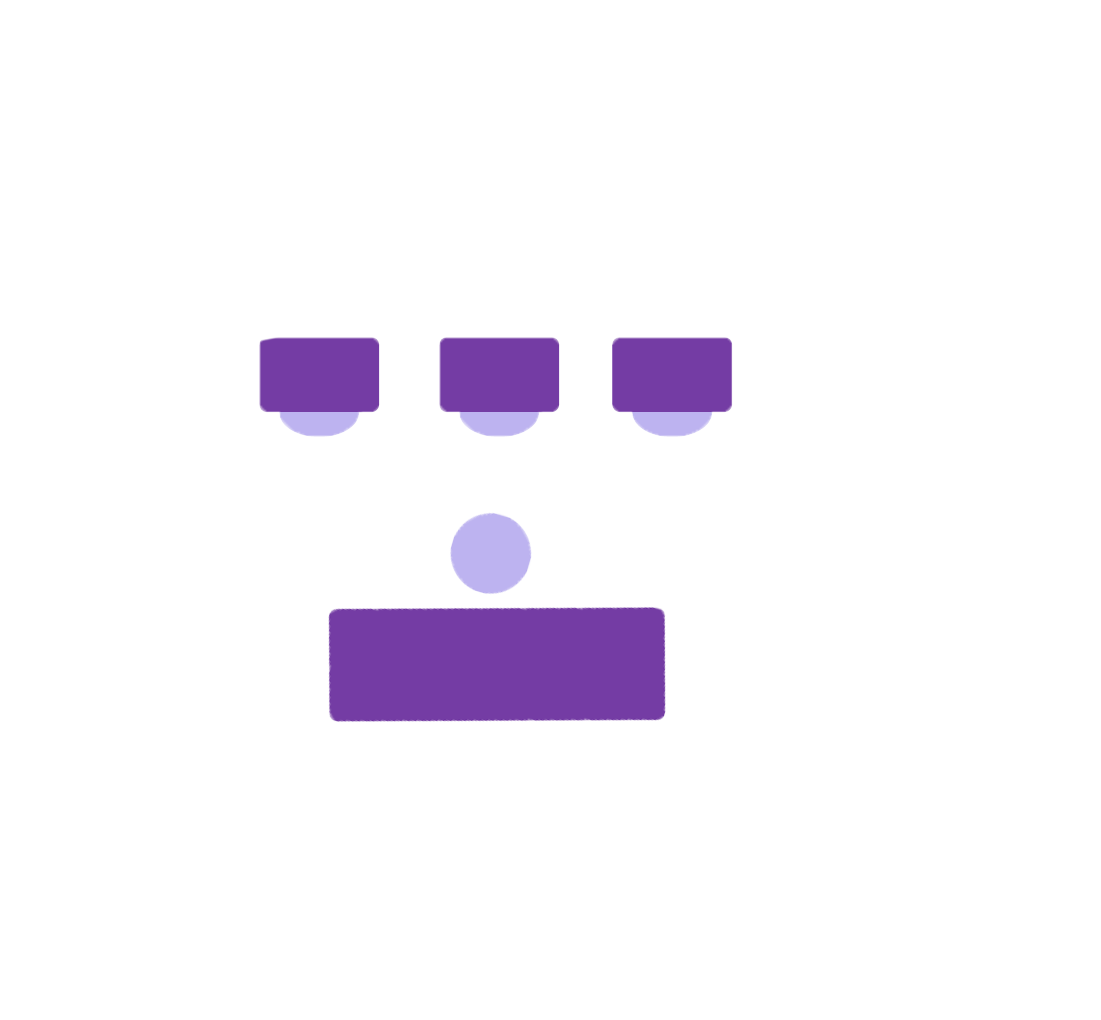 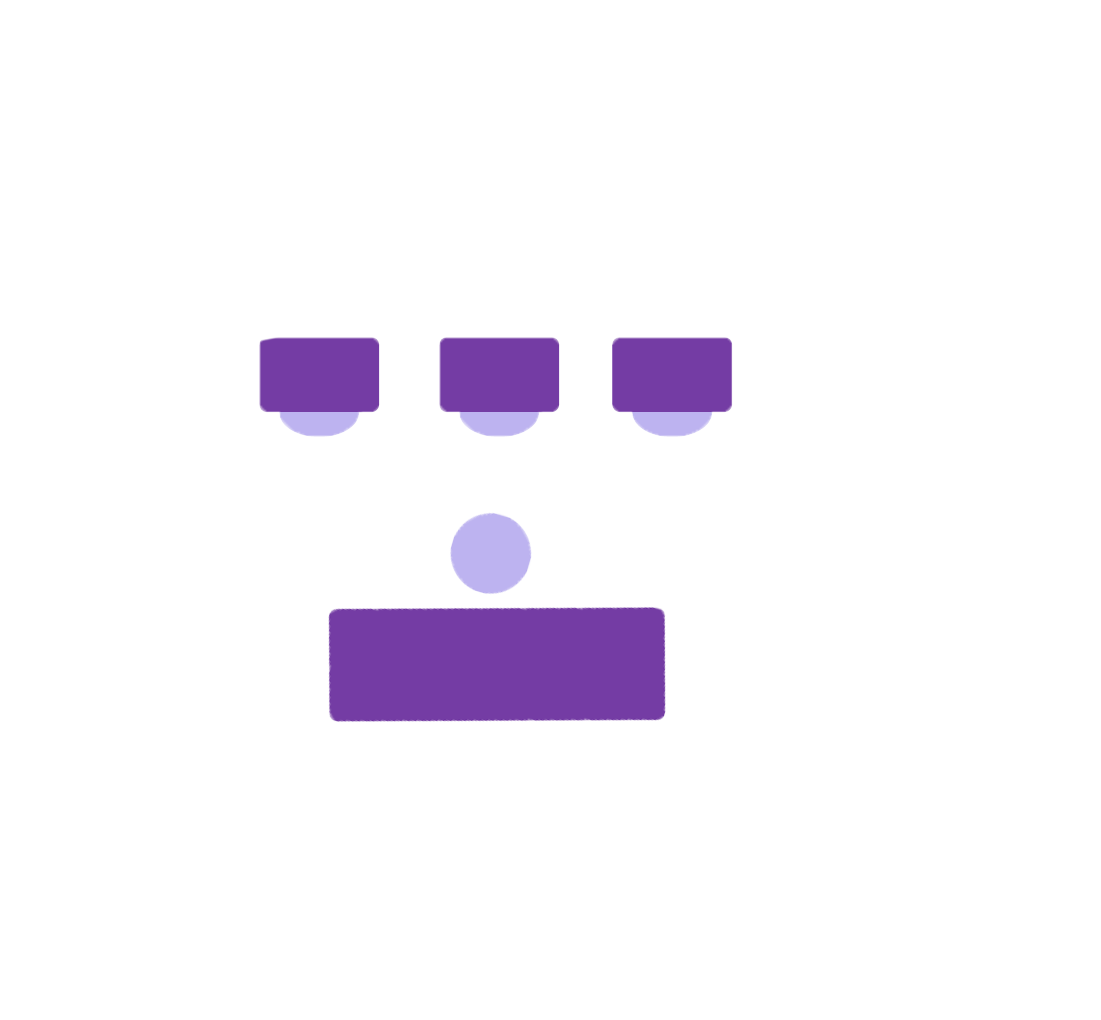 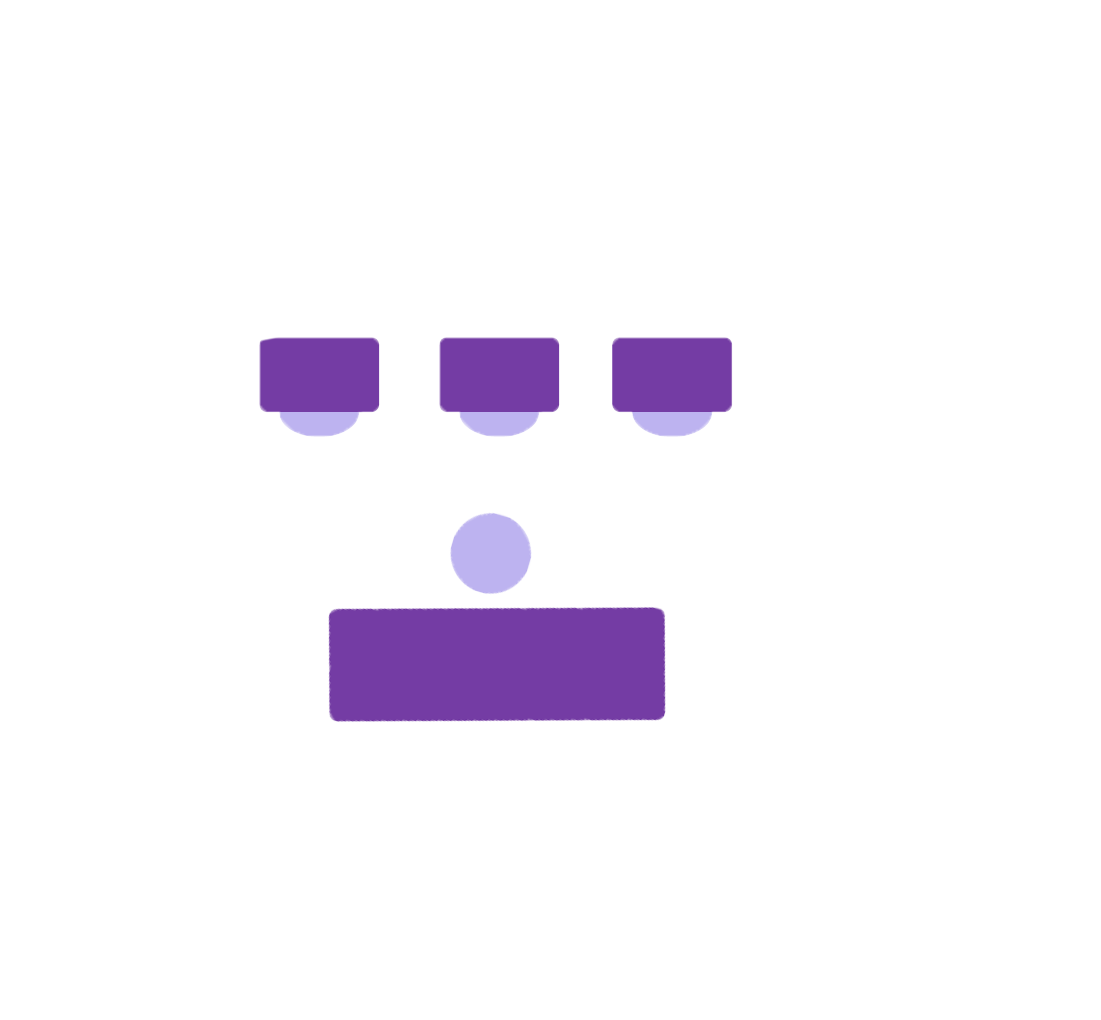 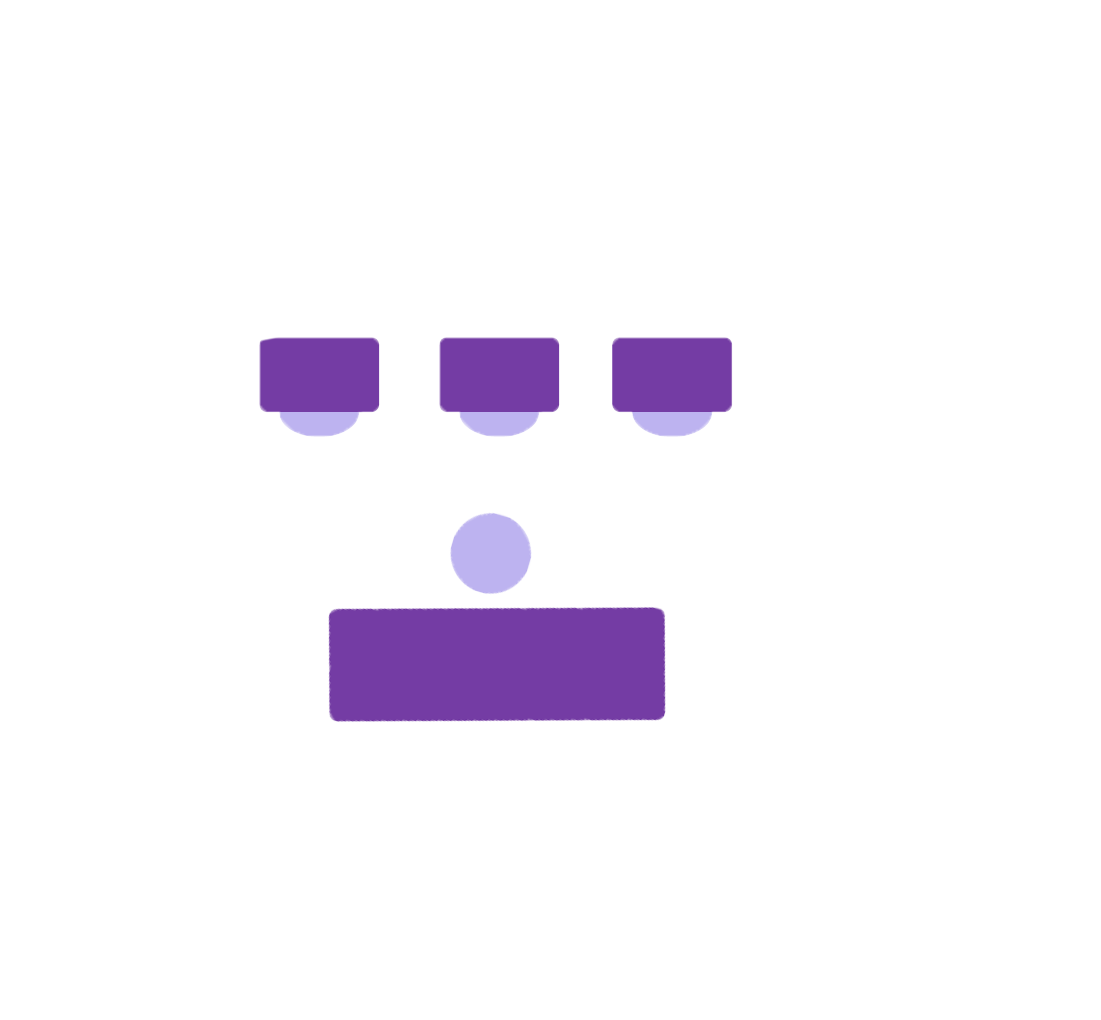 22.5’
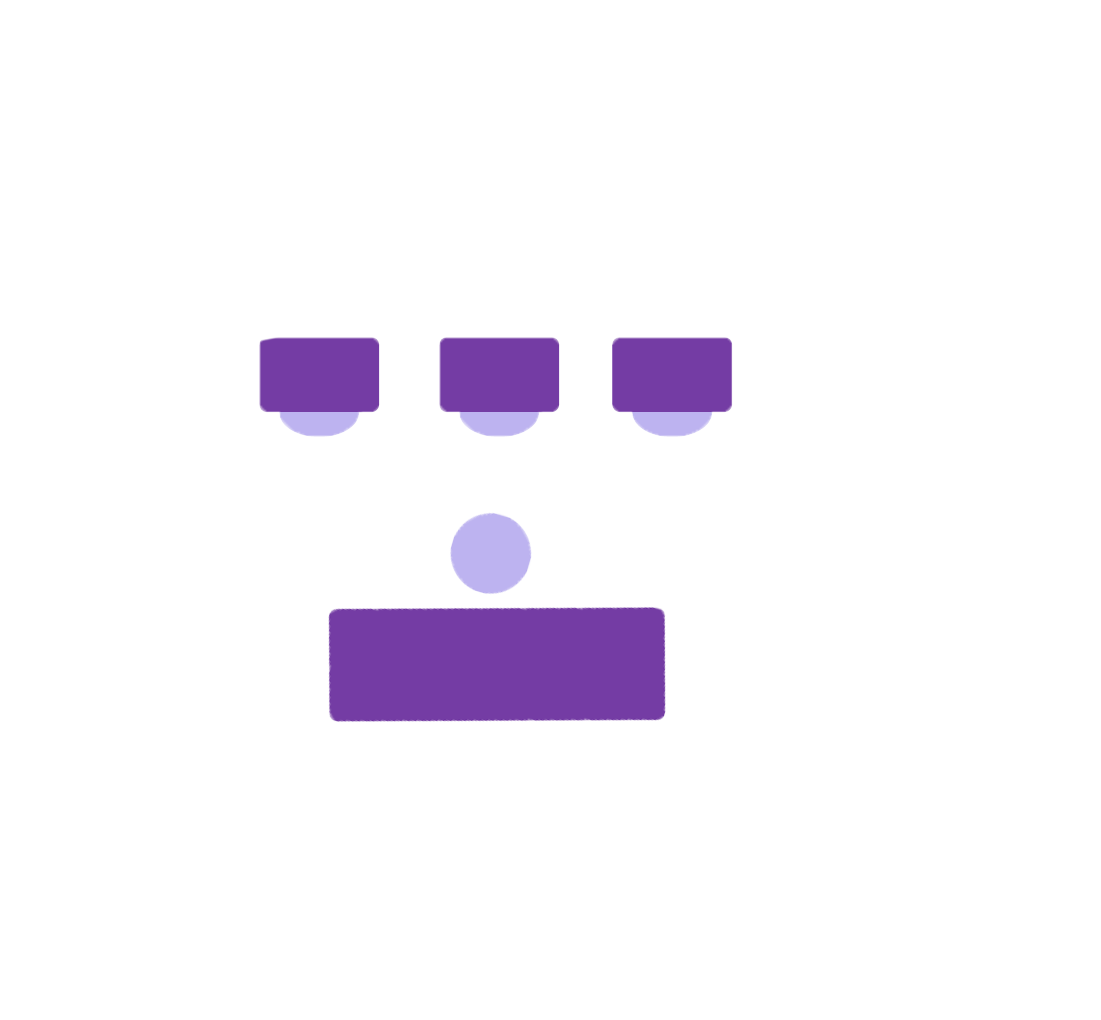 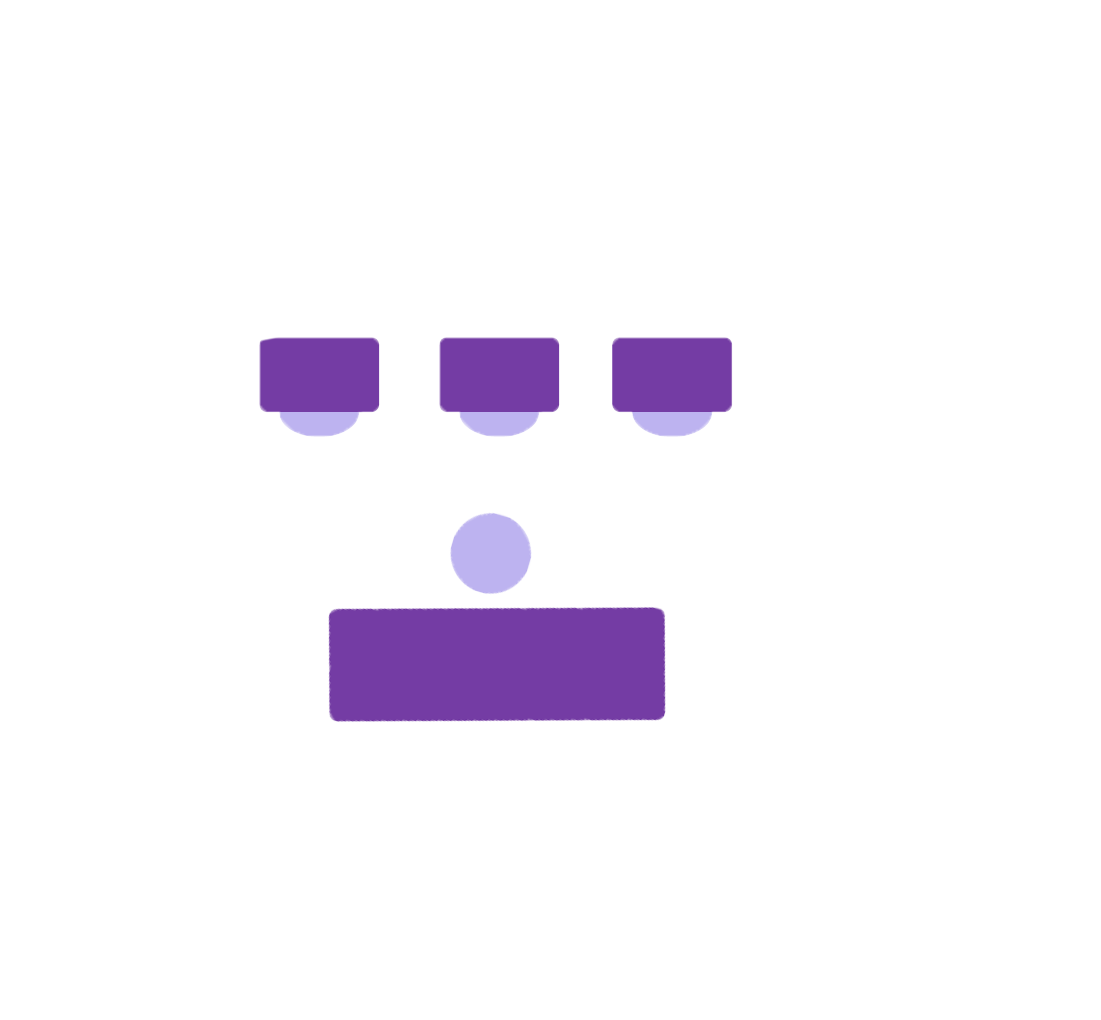 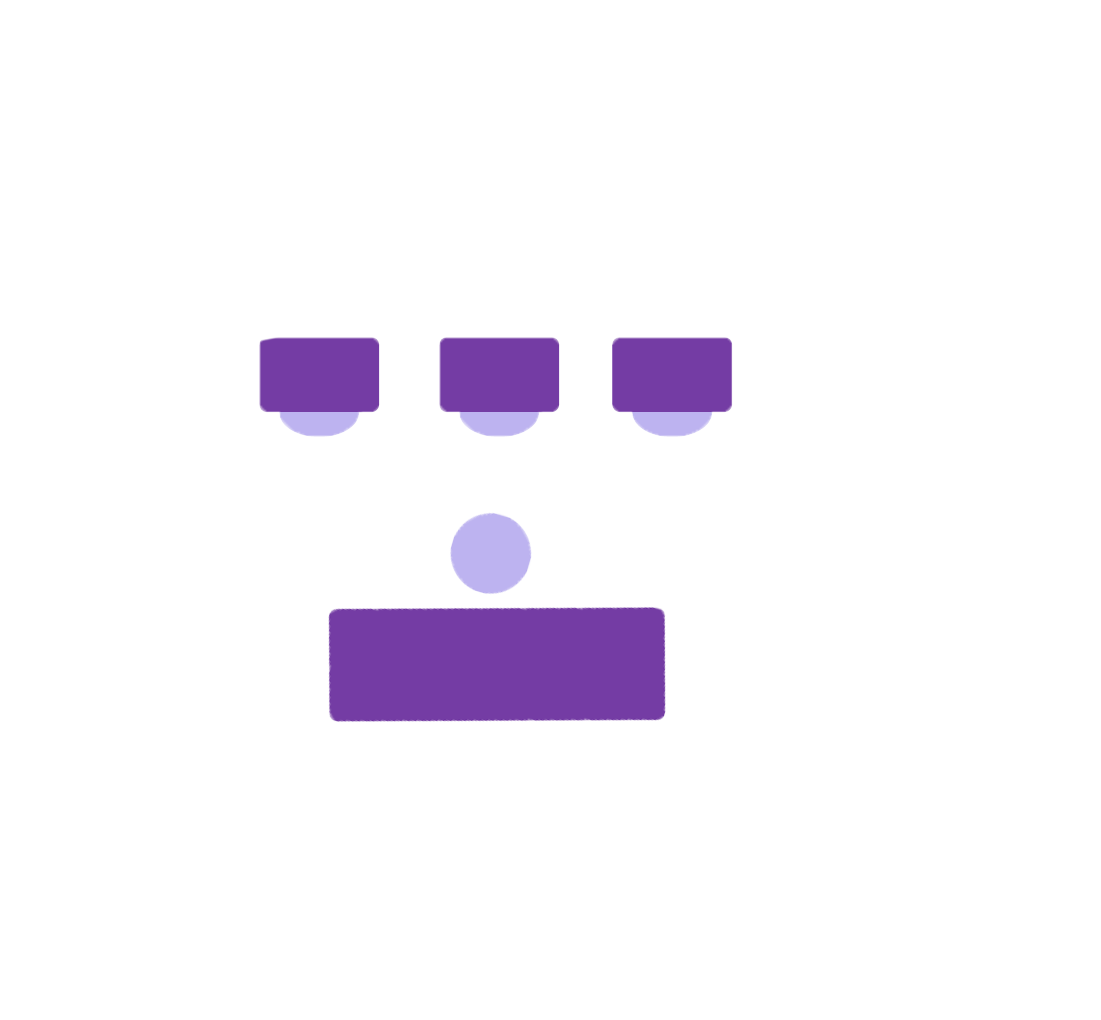 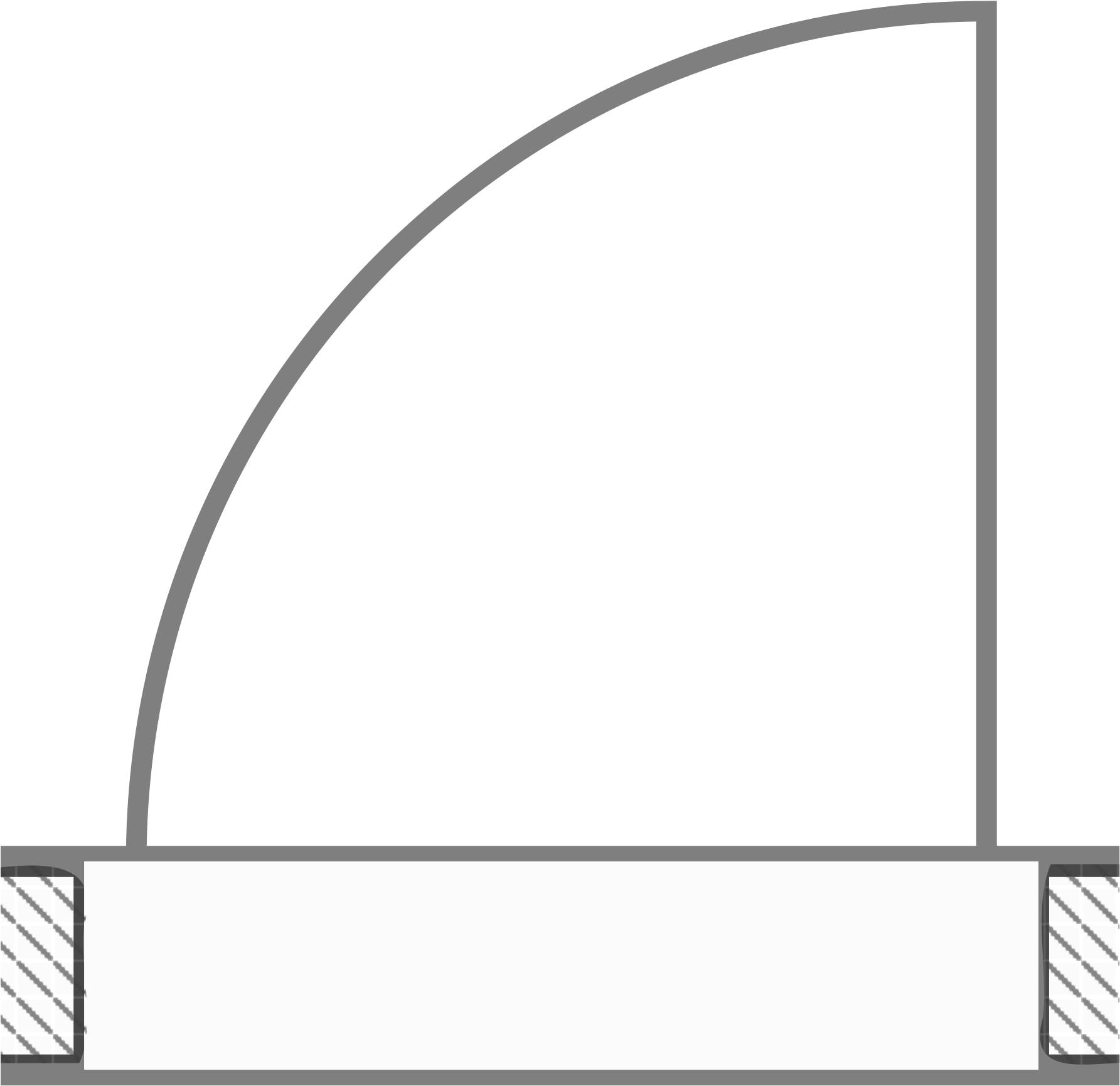 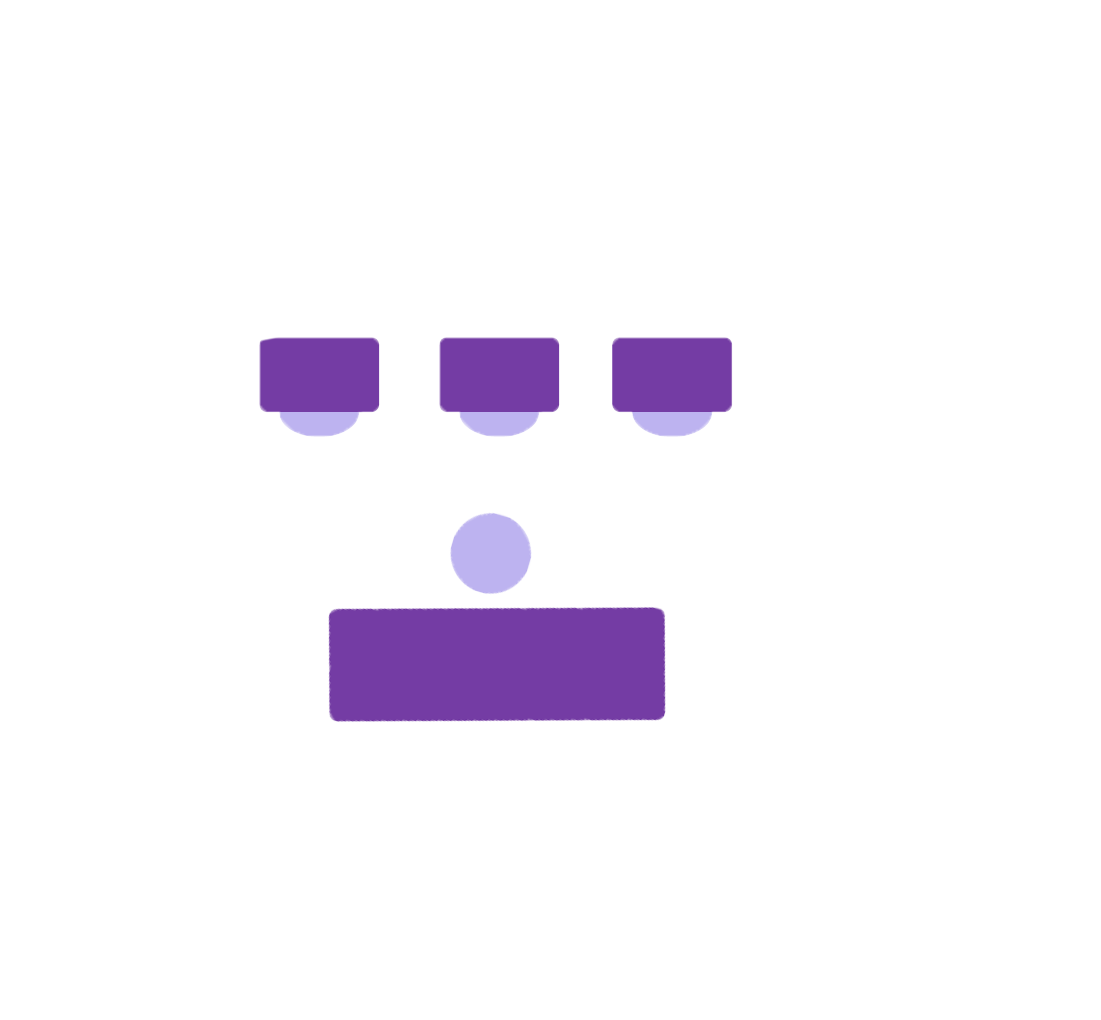 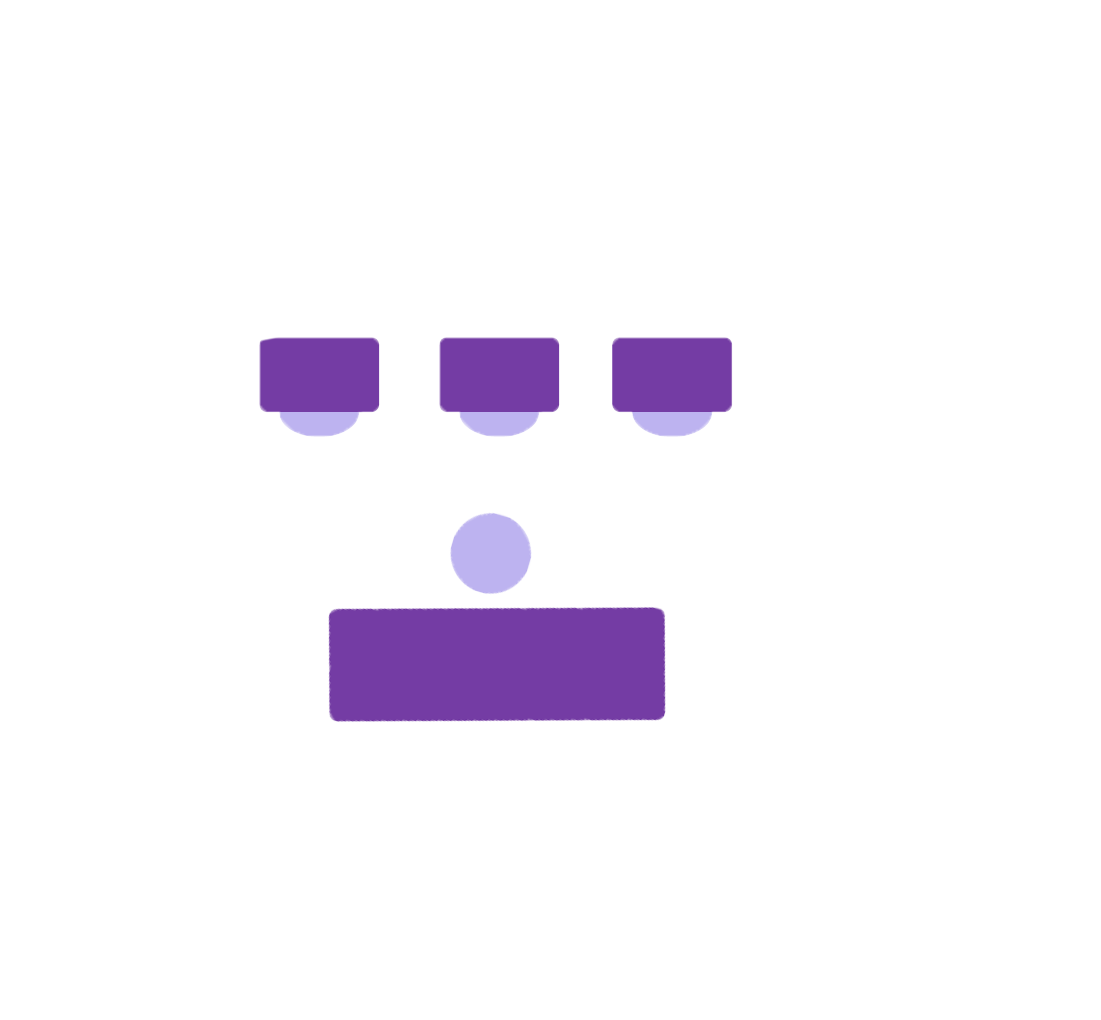 [Speaker Notes: 5’ x 3’ tables (6)]
Mundy
130

28.5’ x 22.5’
A =  641 sq ft

CAPACITY
15
22.5’
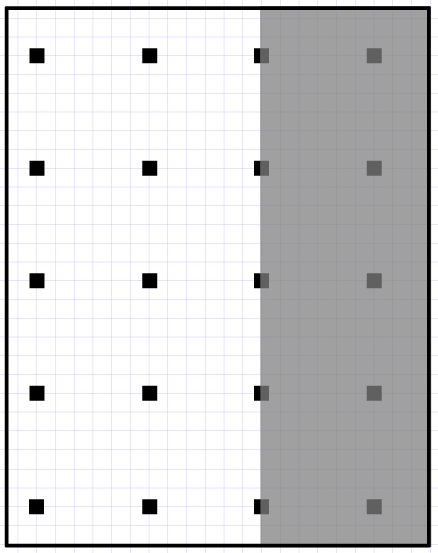 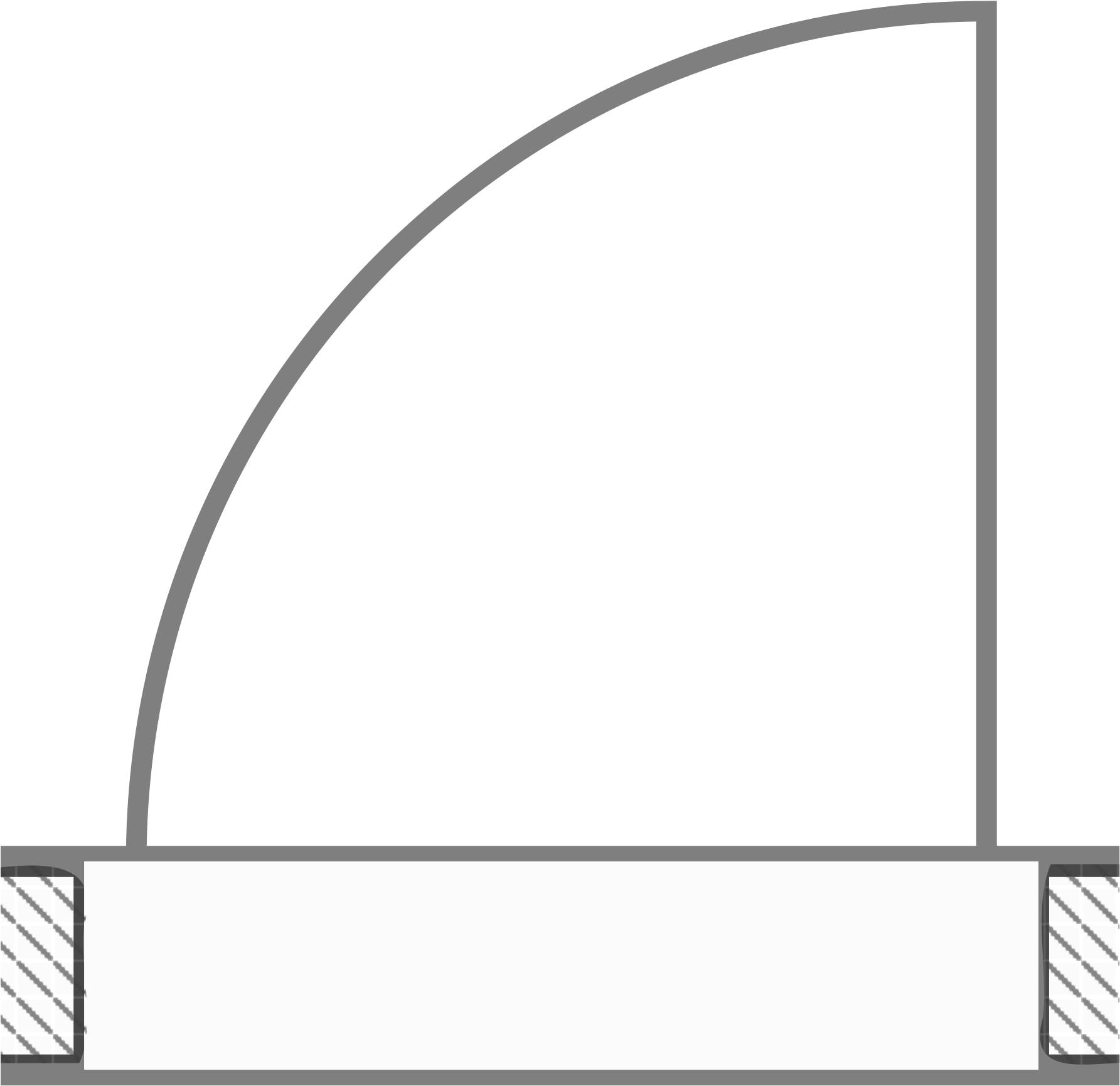 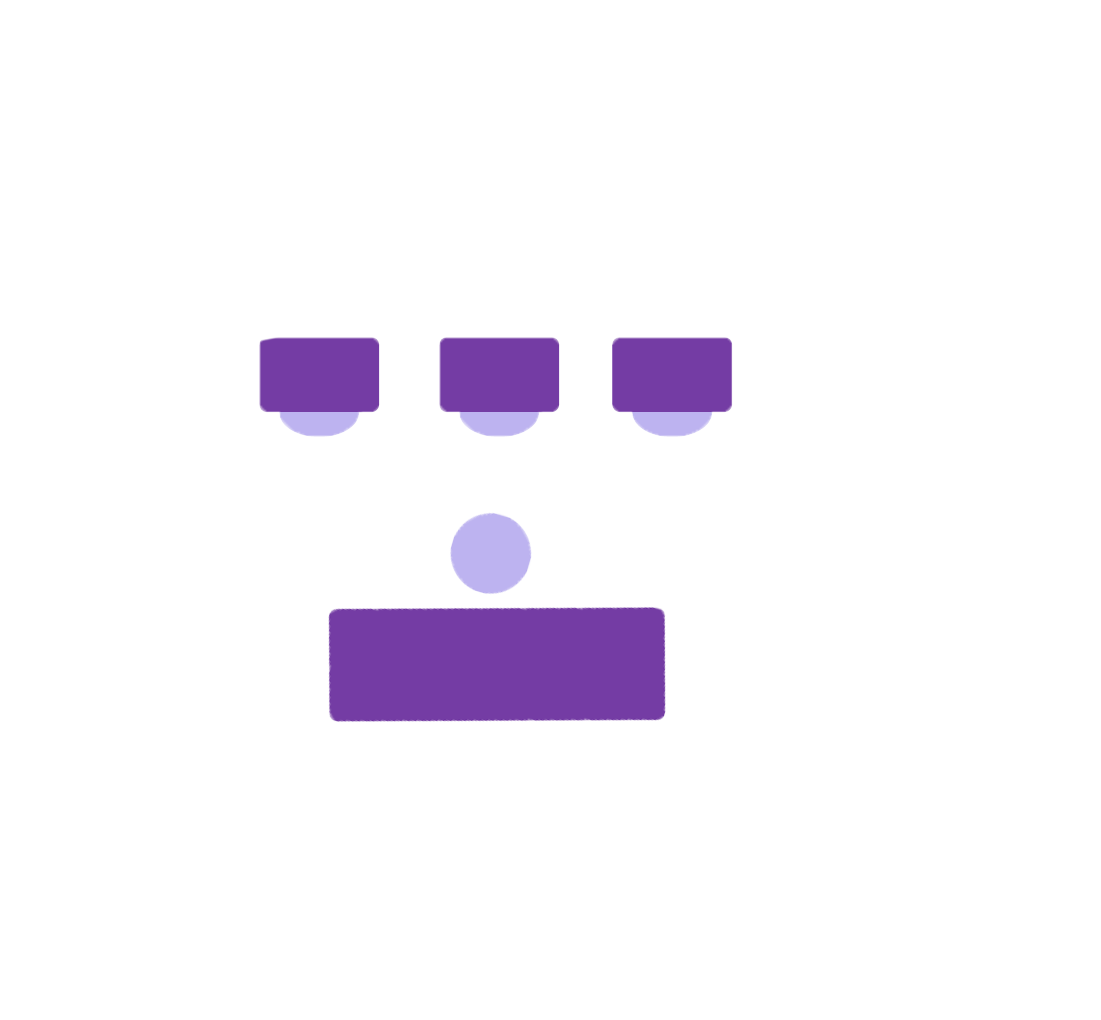 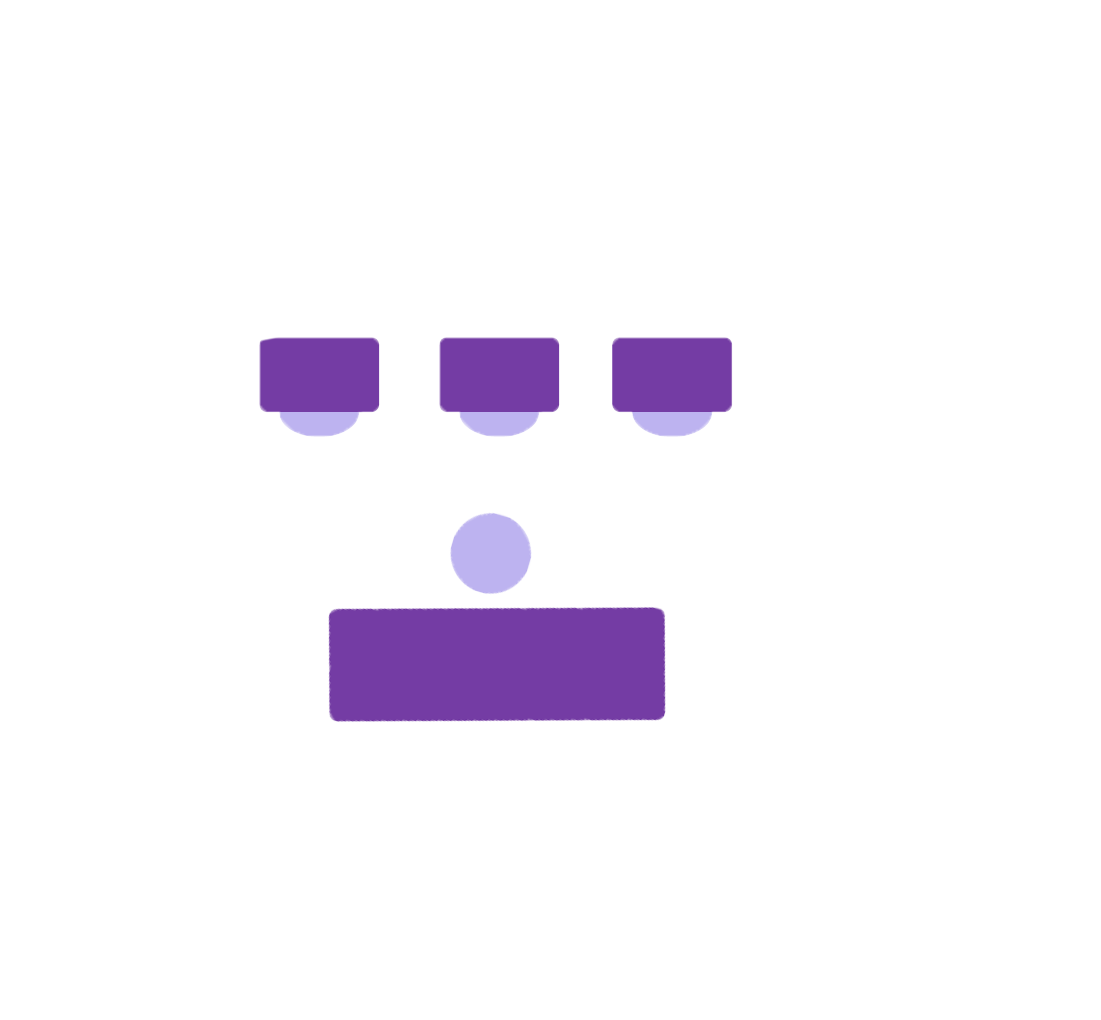 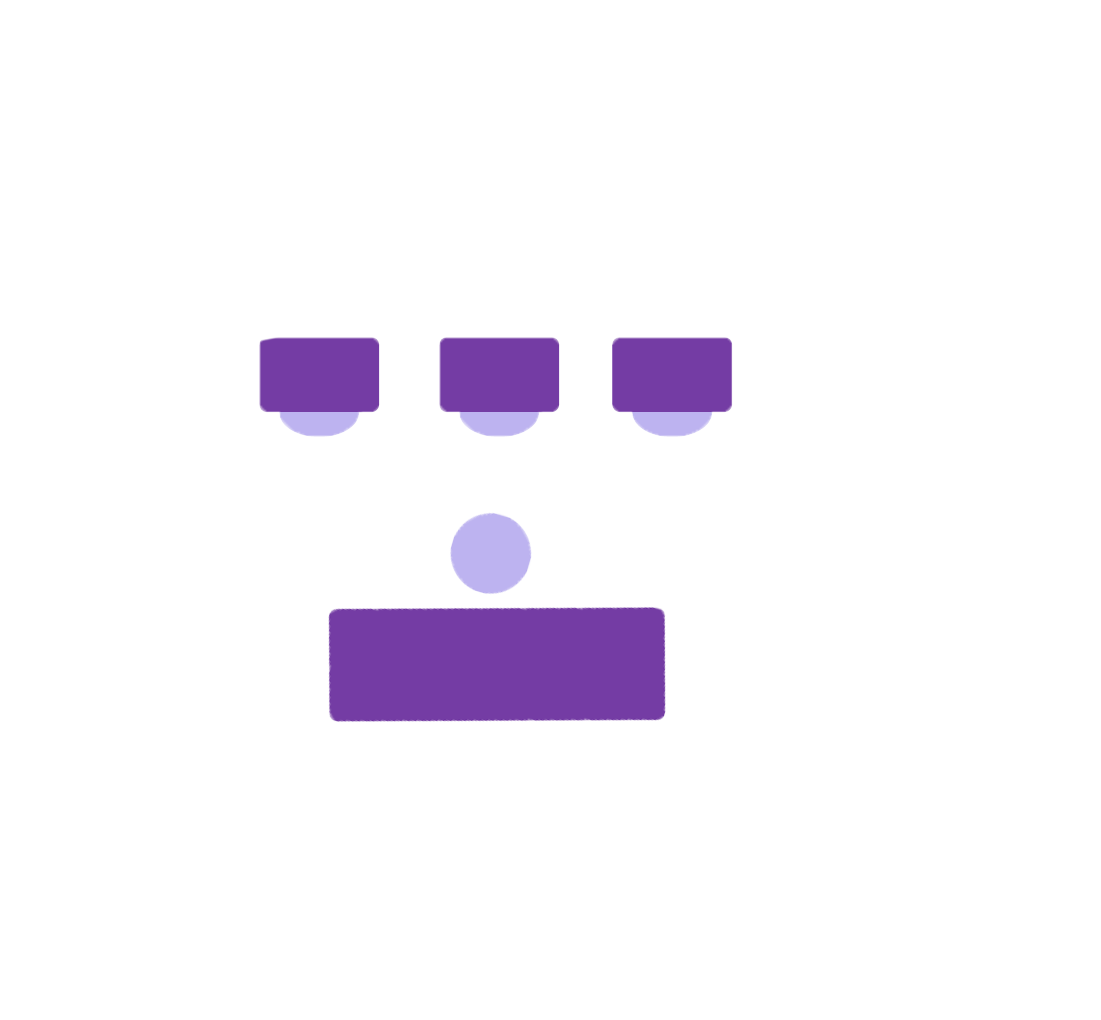 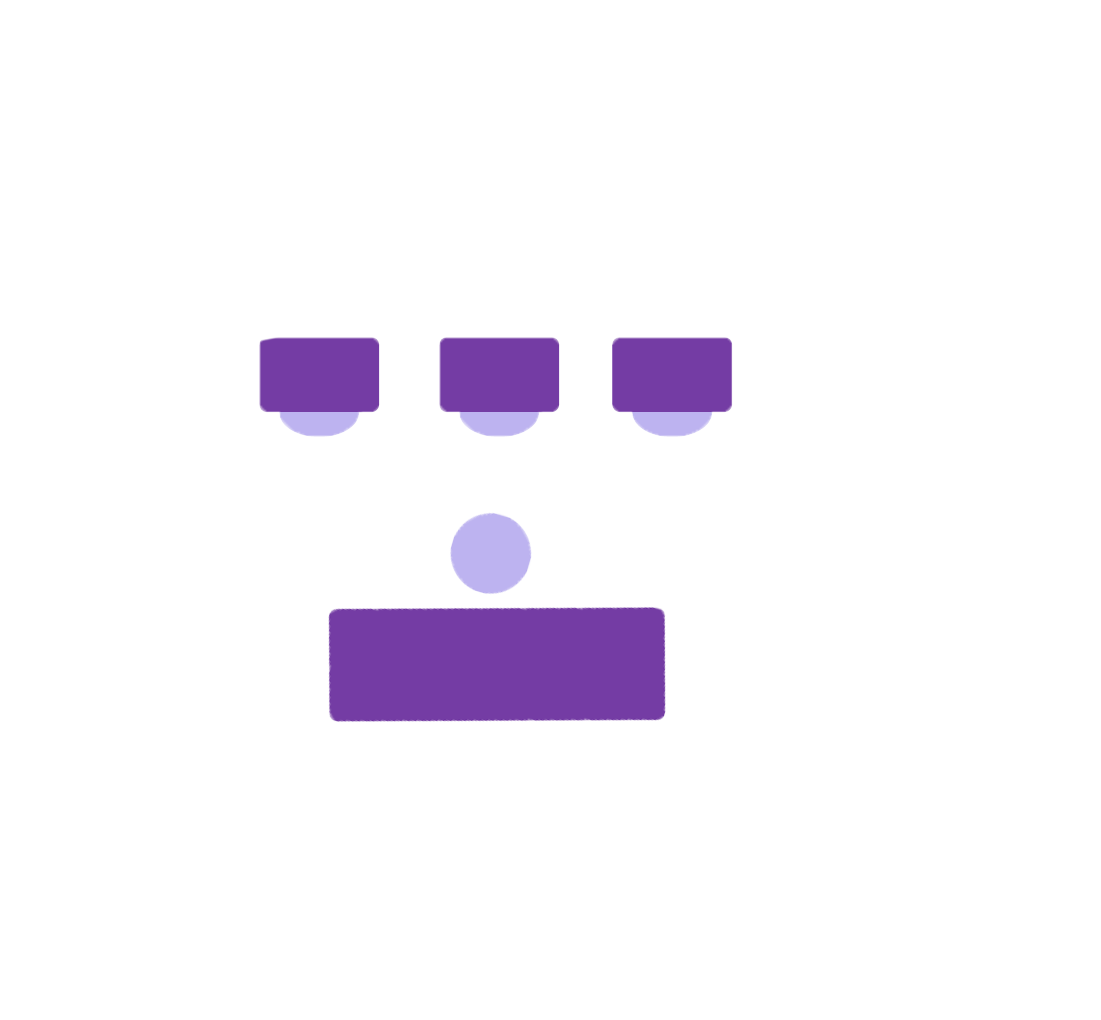 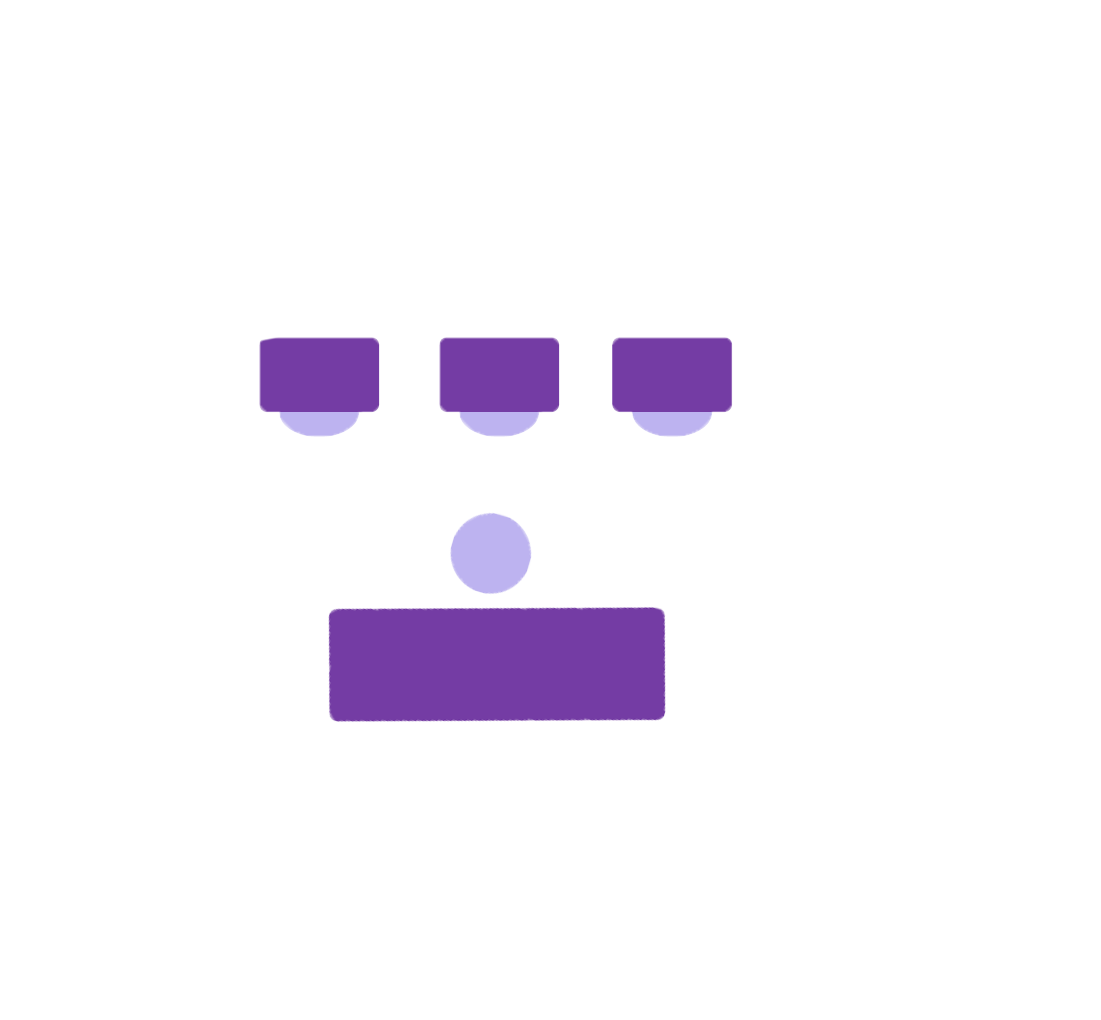 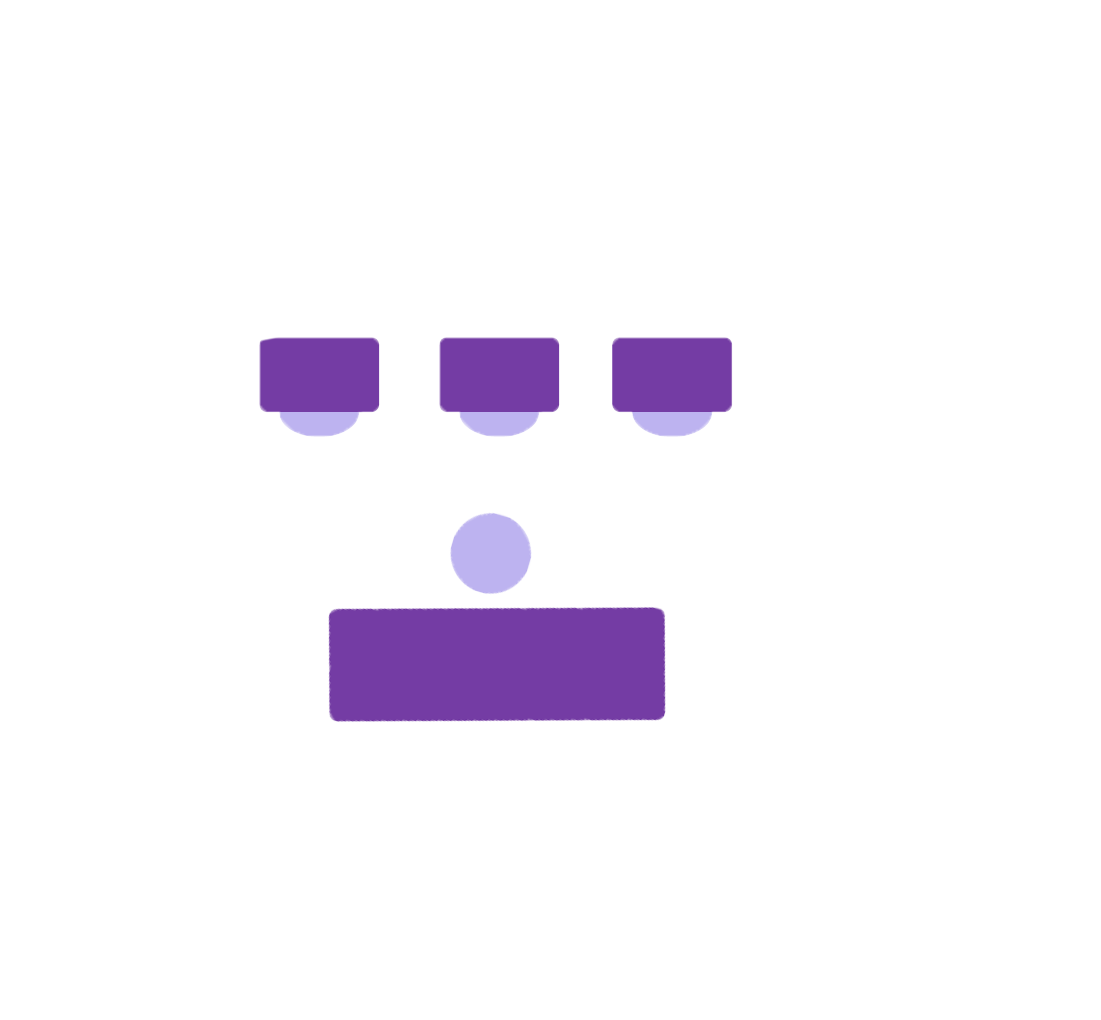 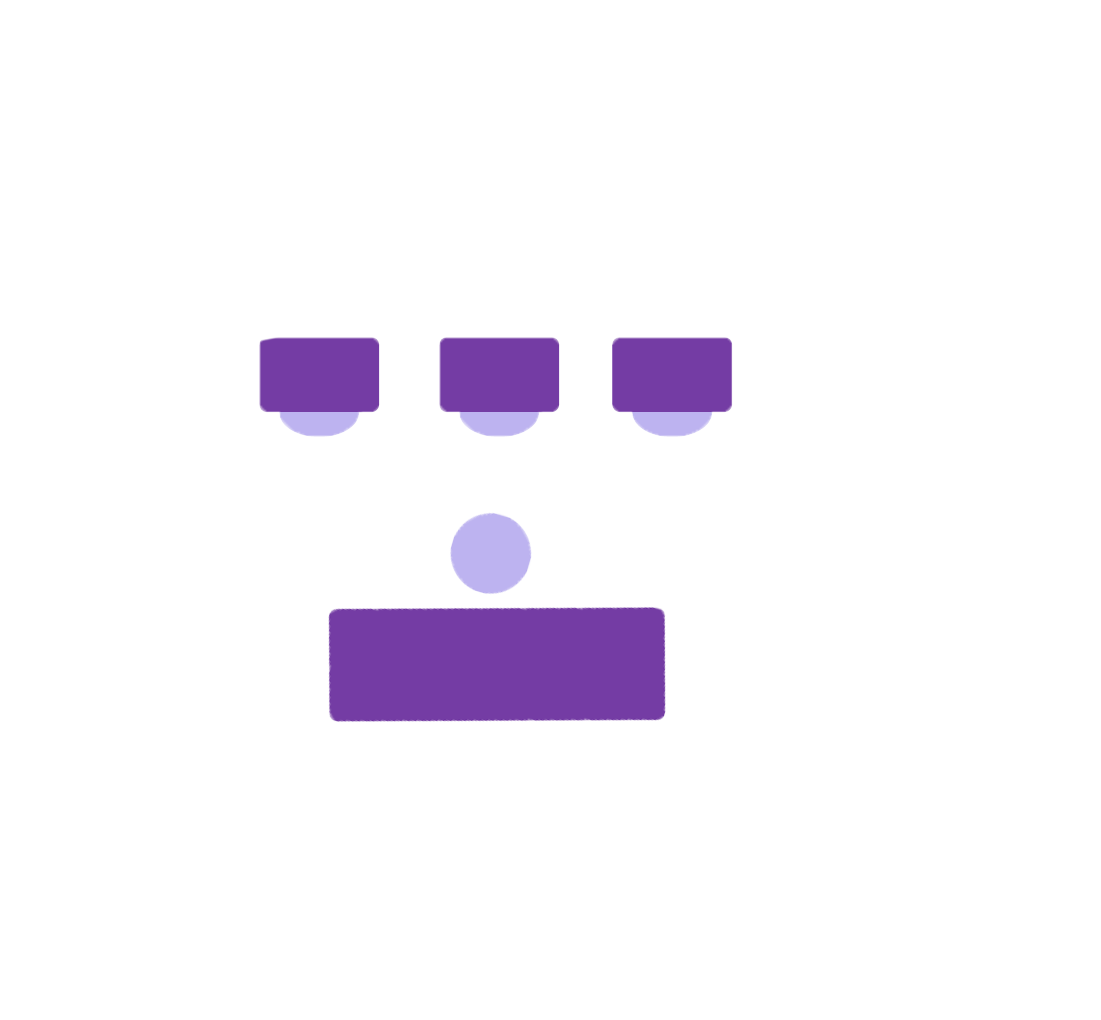 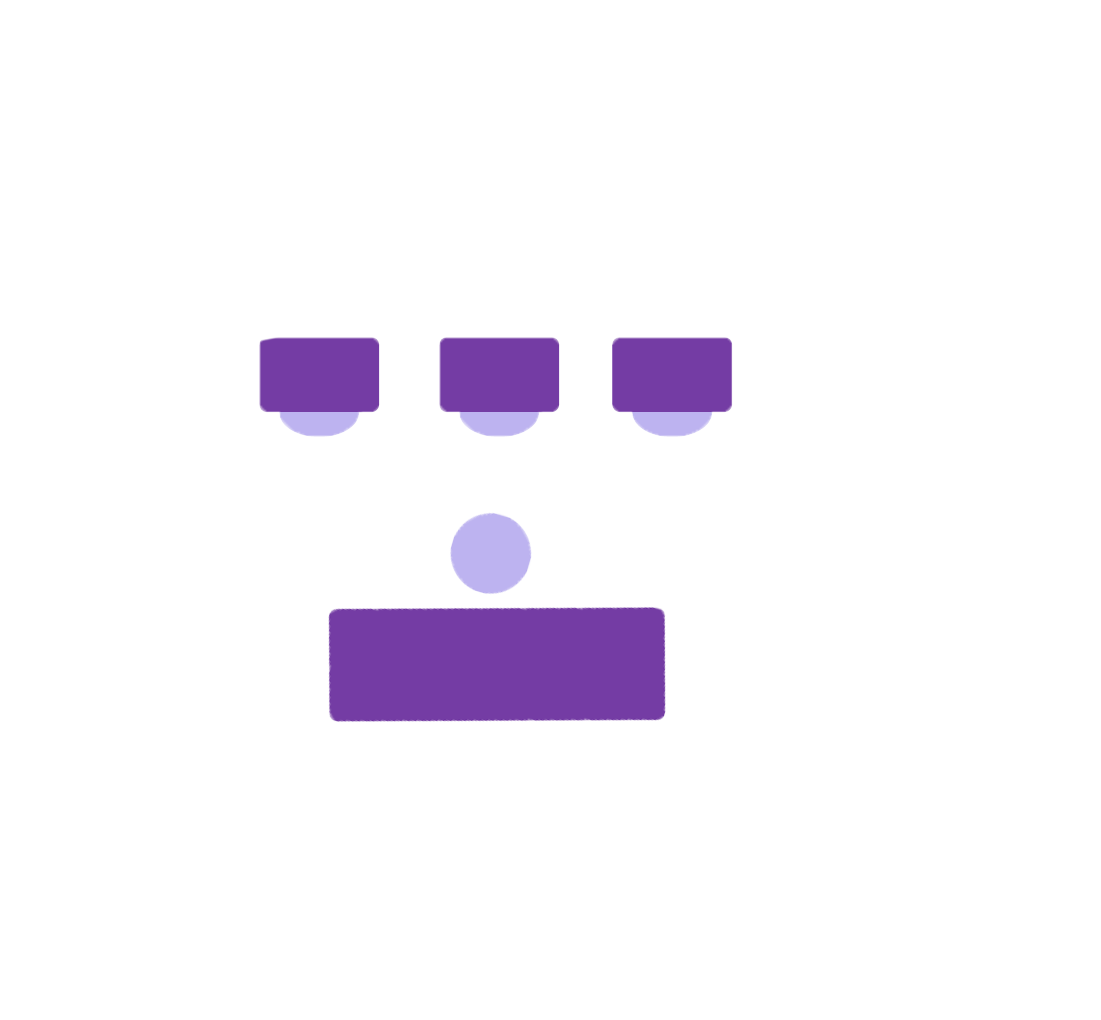 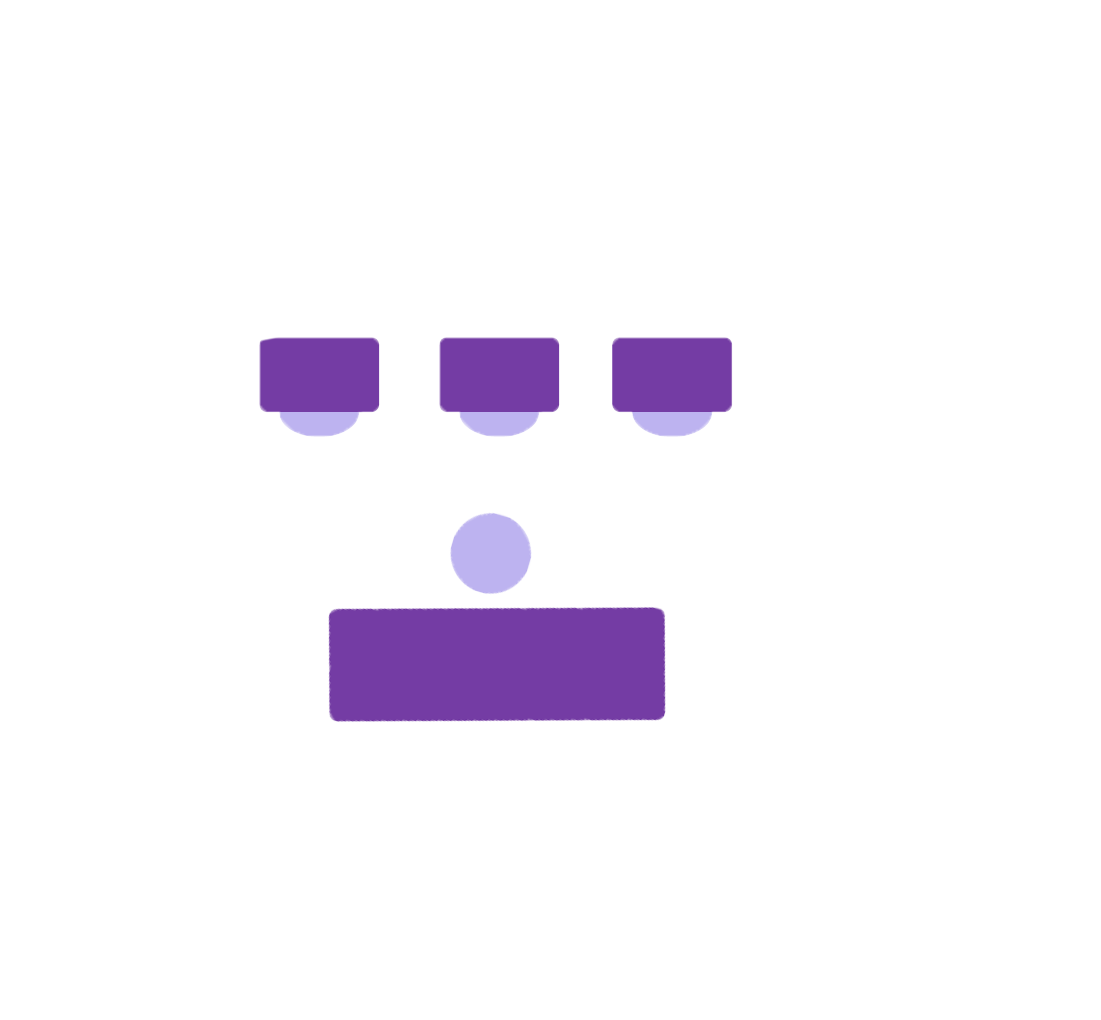 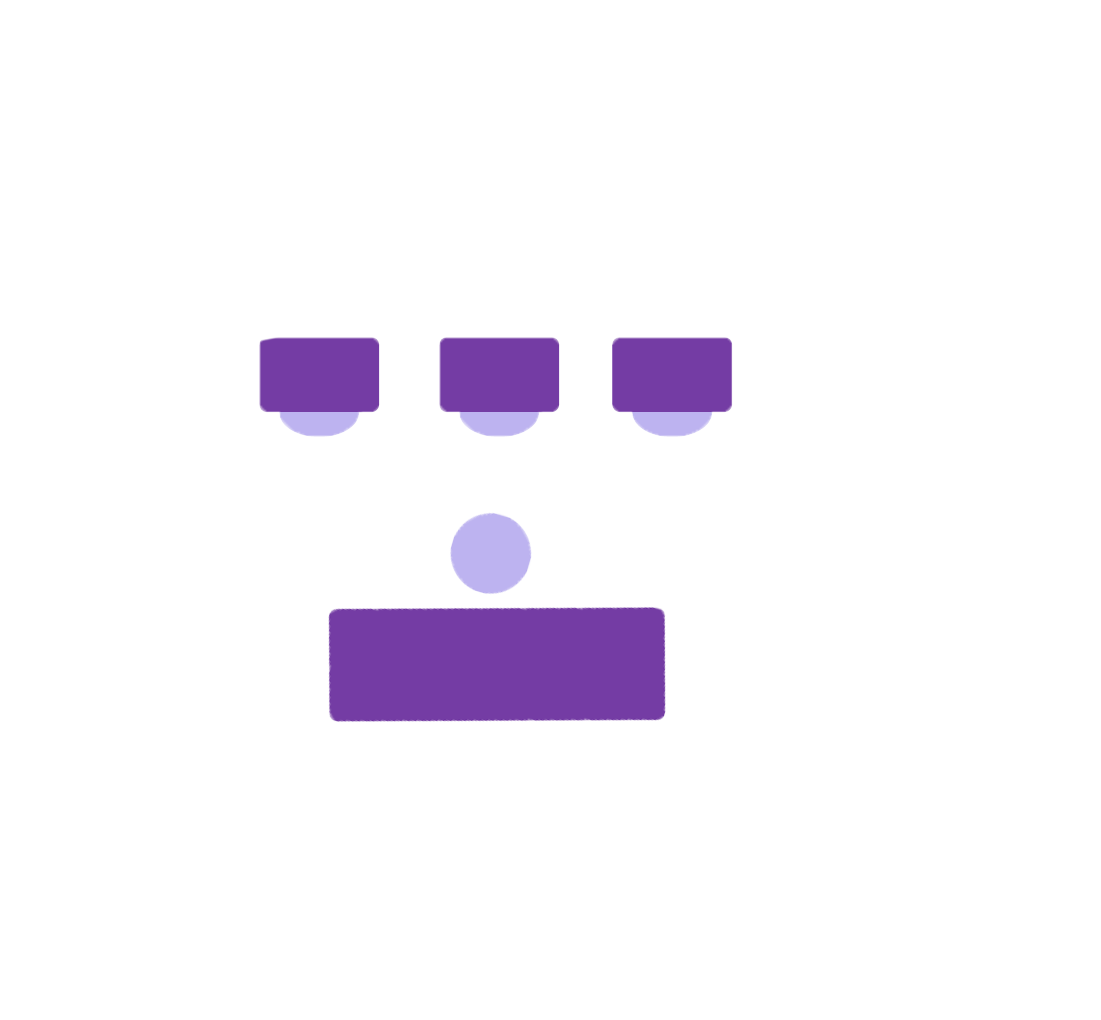 28.5’
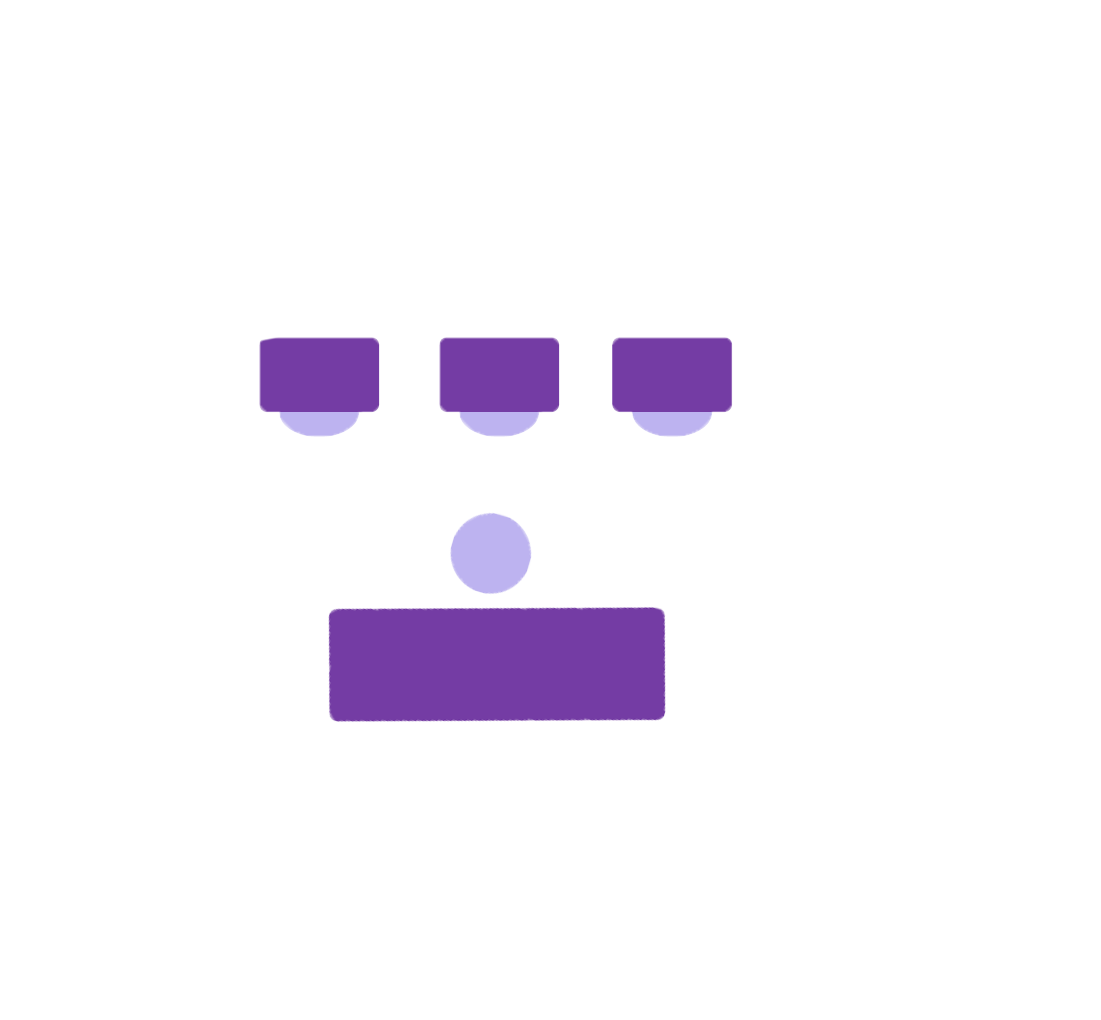 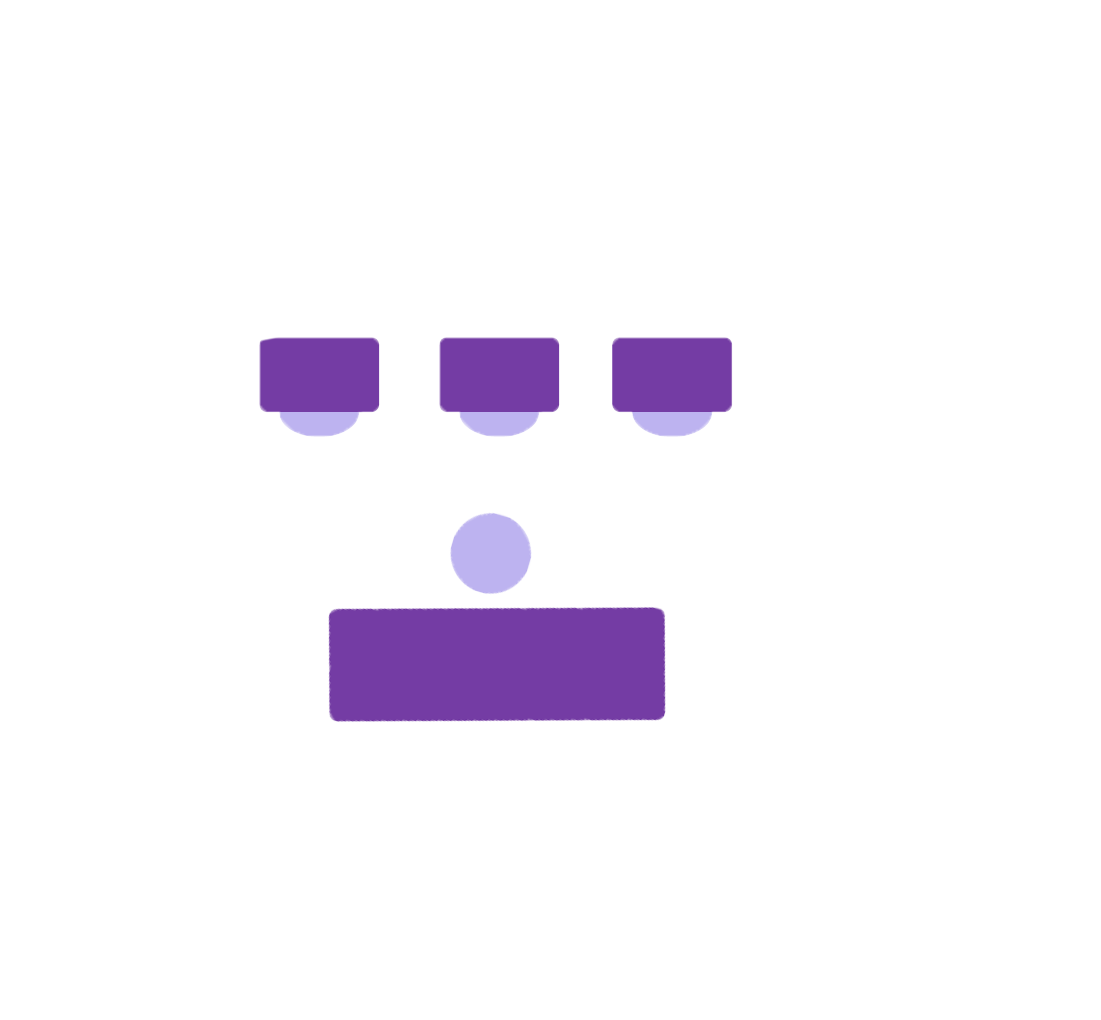 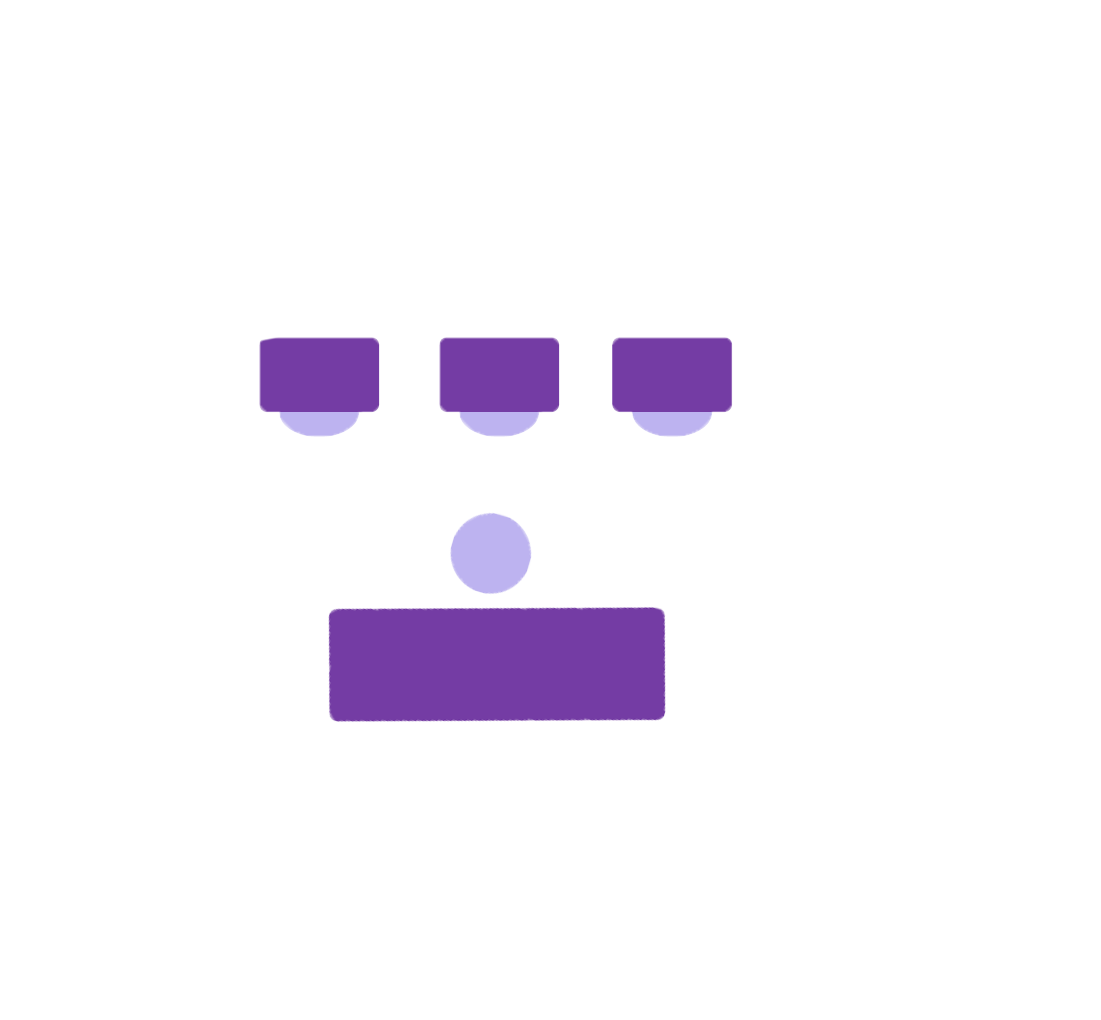 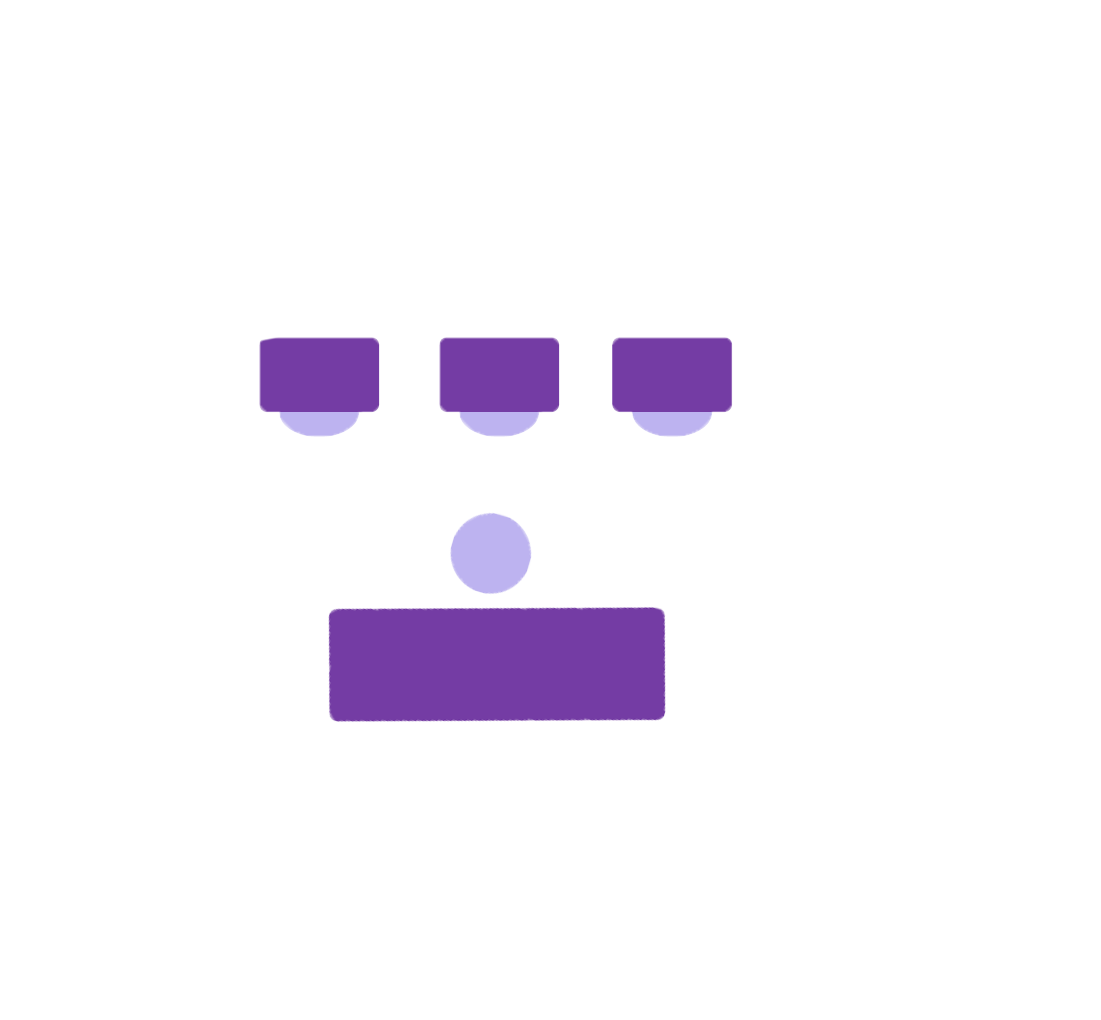 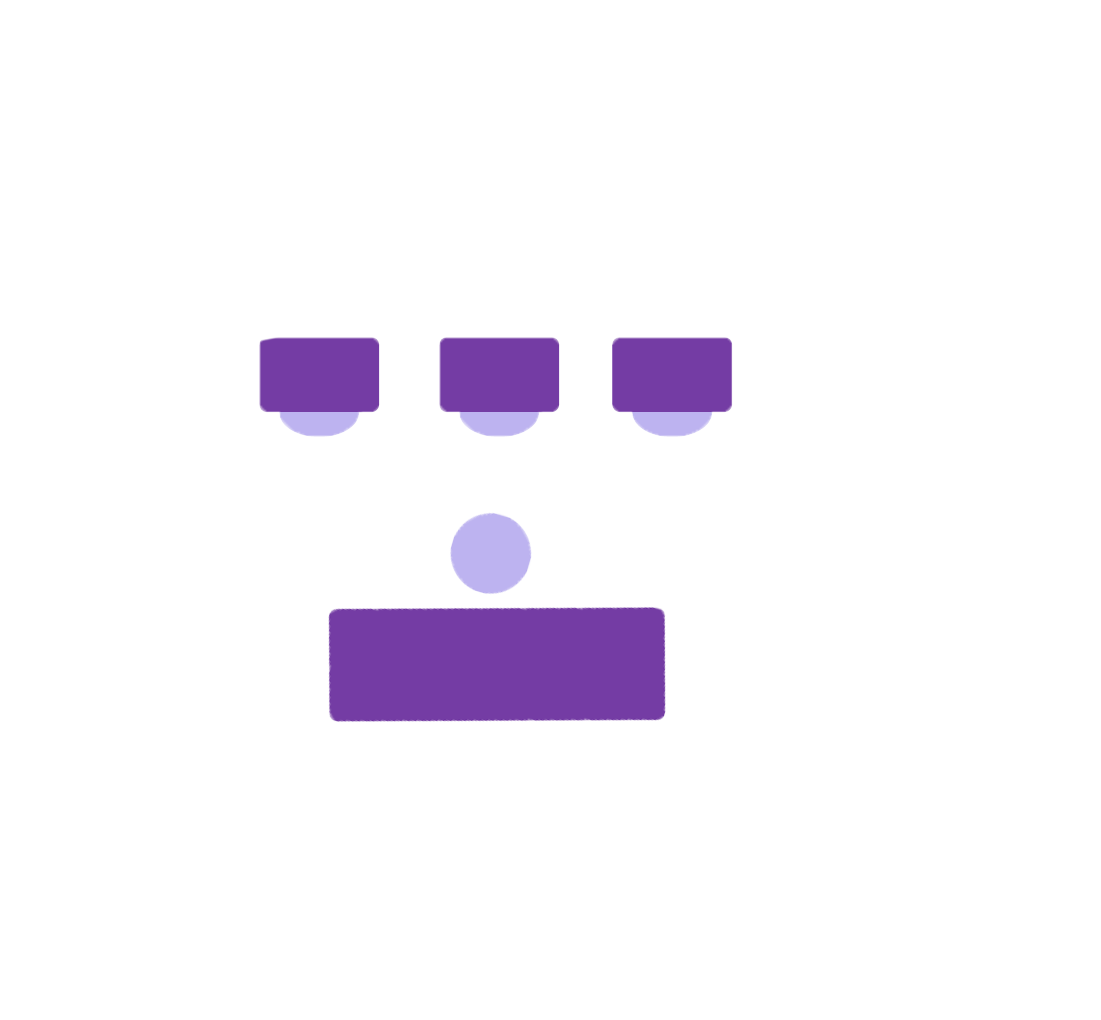 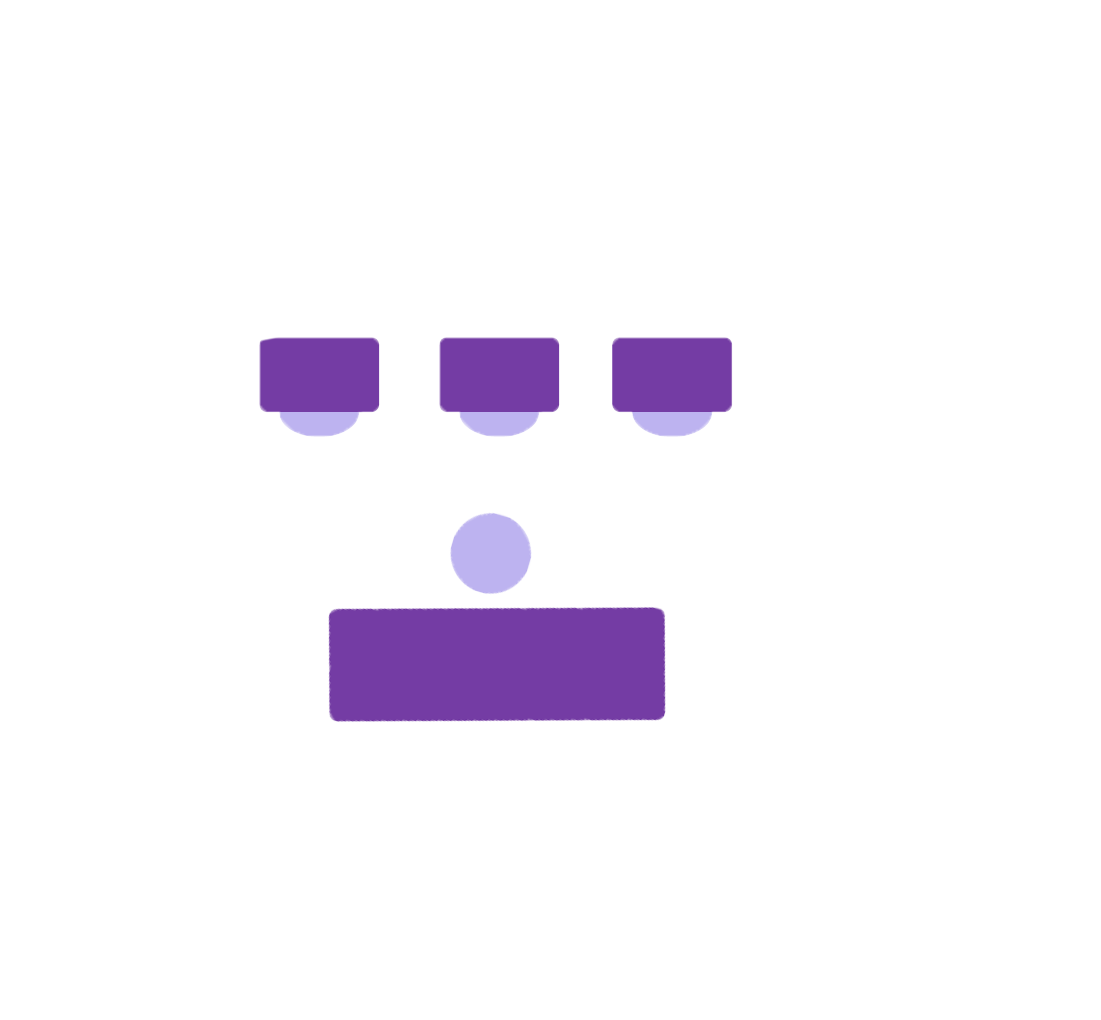 [Speaker Notes: 5’ x 3’ tables (8) -- remove]
Mundy
140

28.5’ x 22.5’
A =  641 sq ft

CAPACITY
15
22.5’
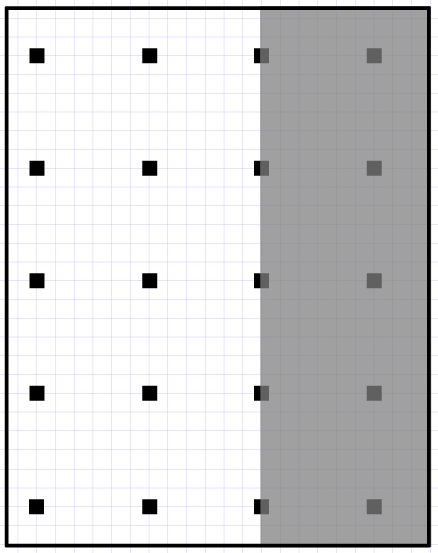 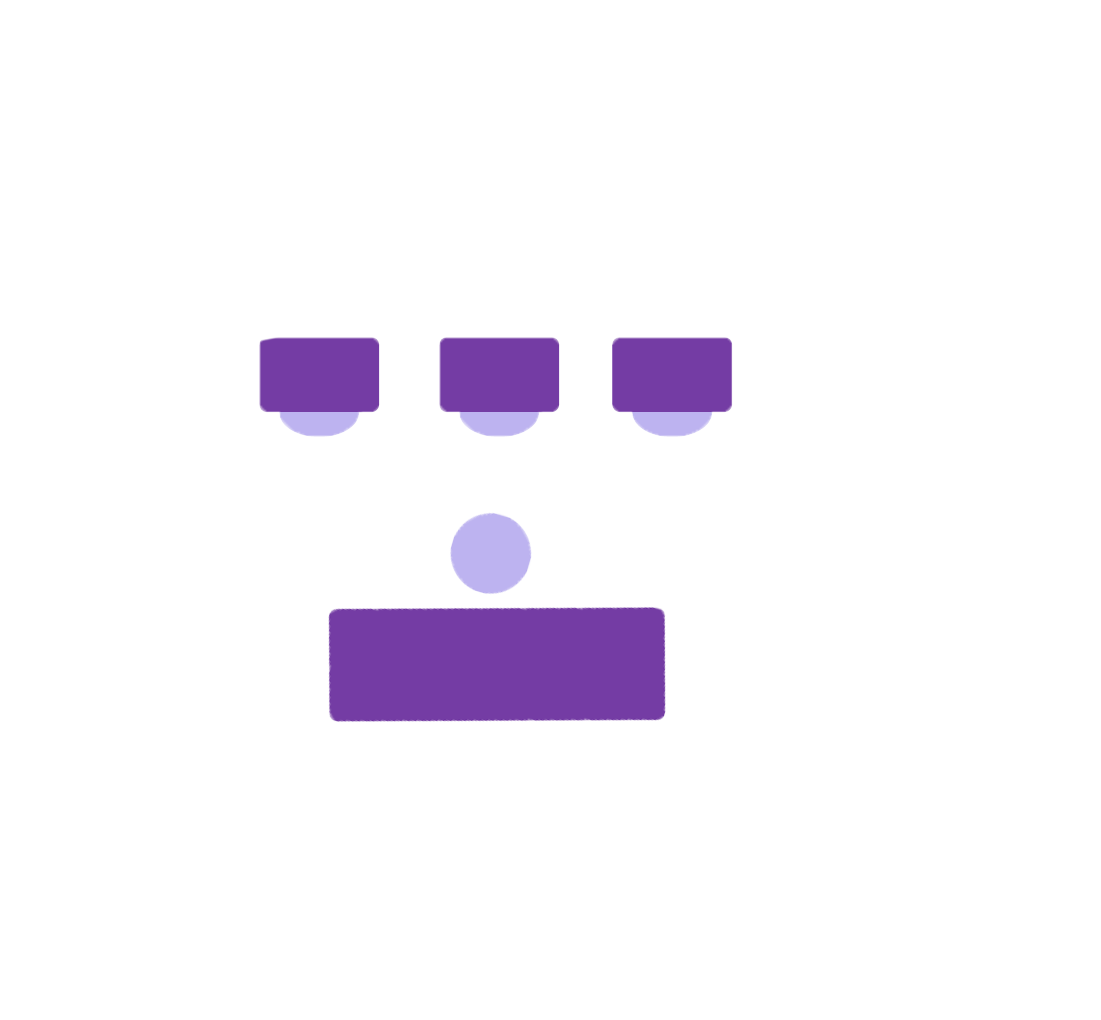 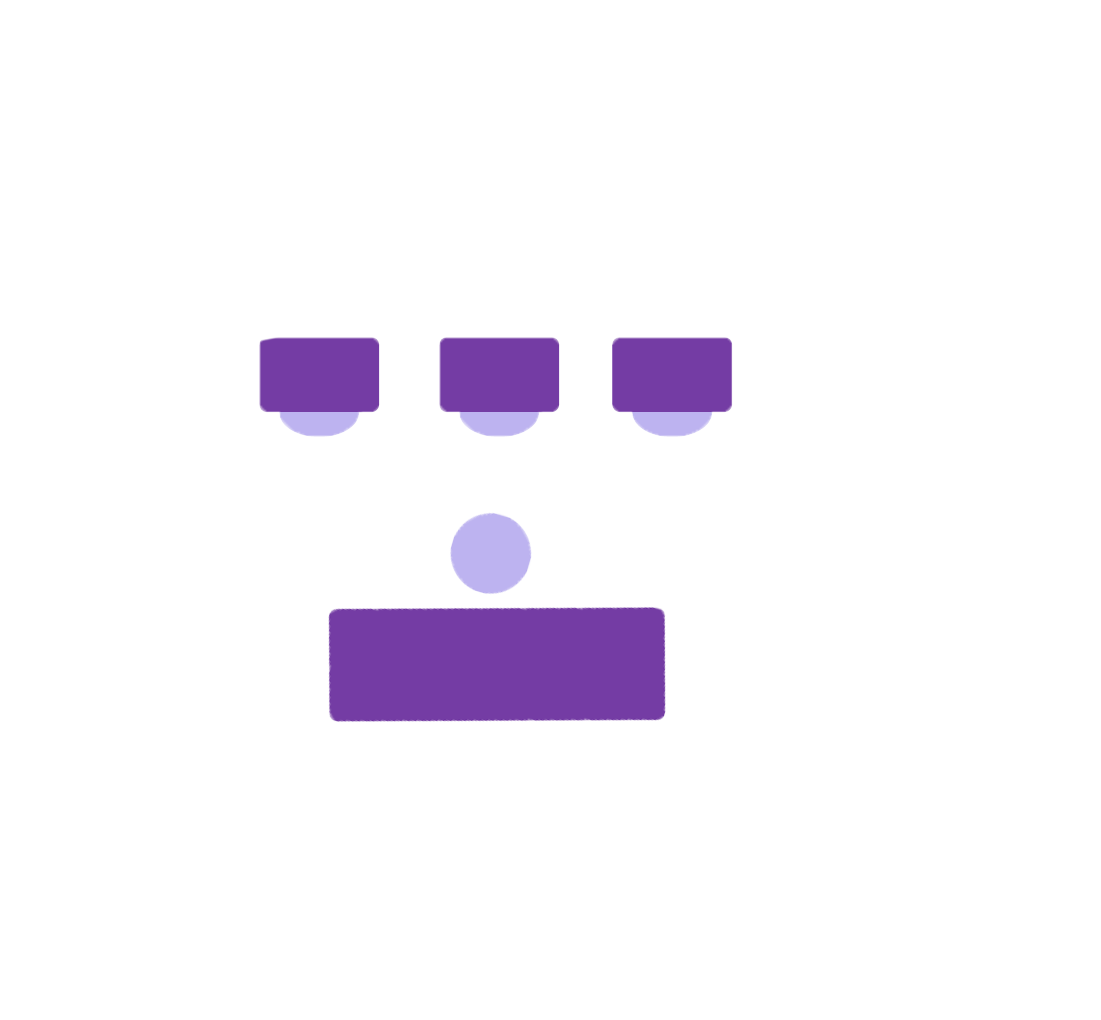 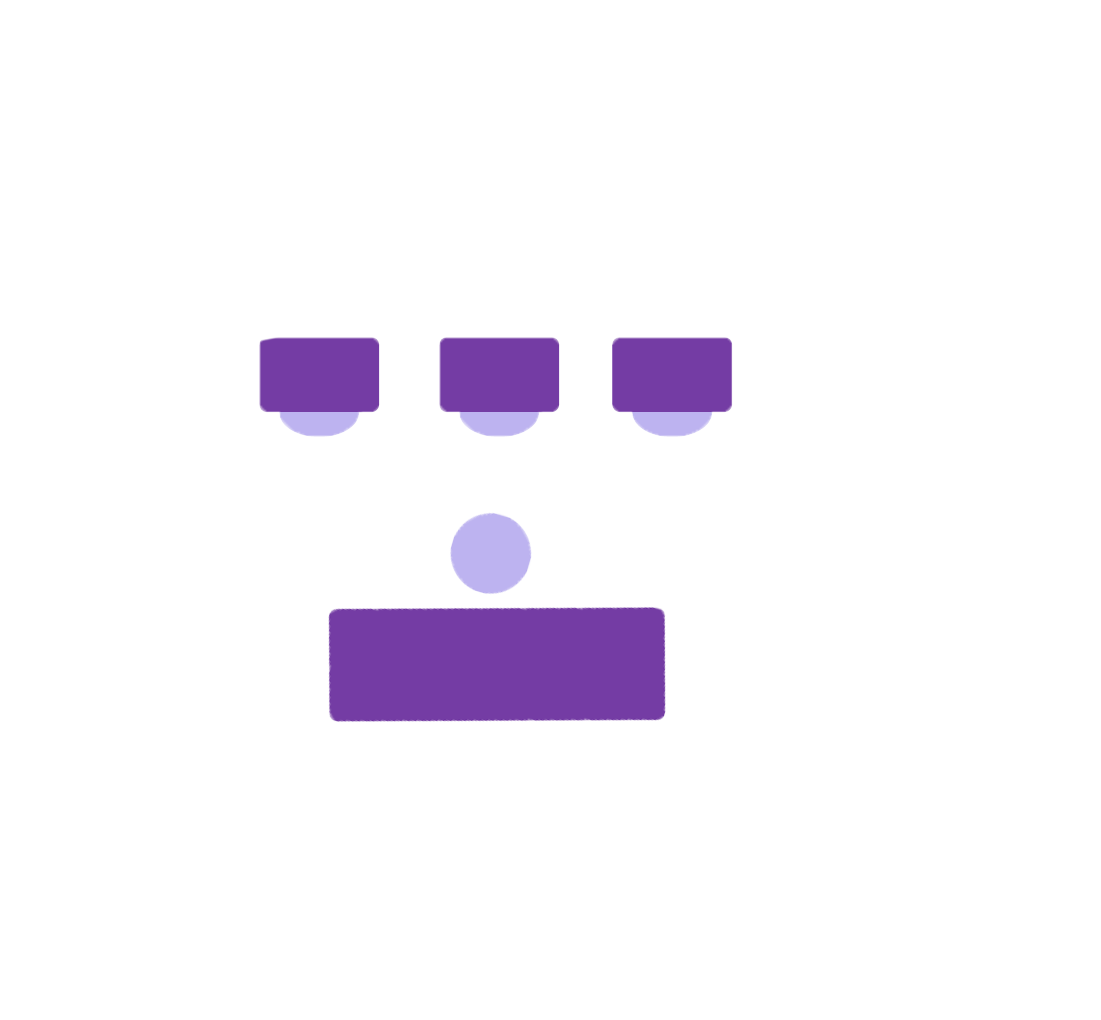 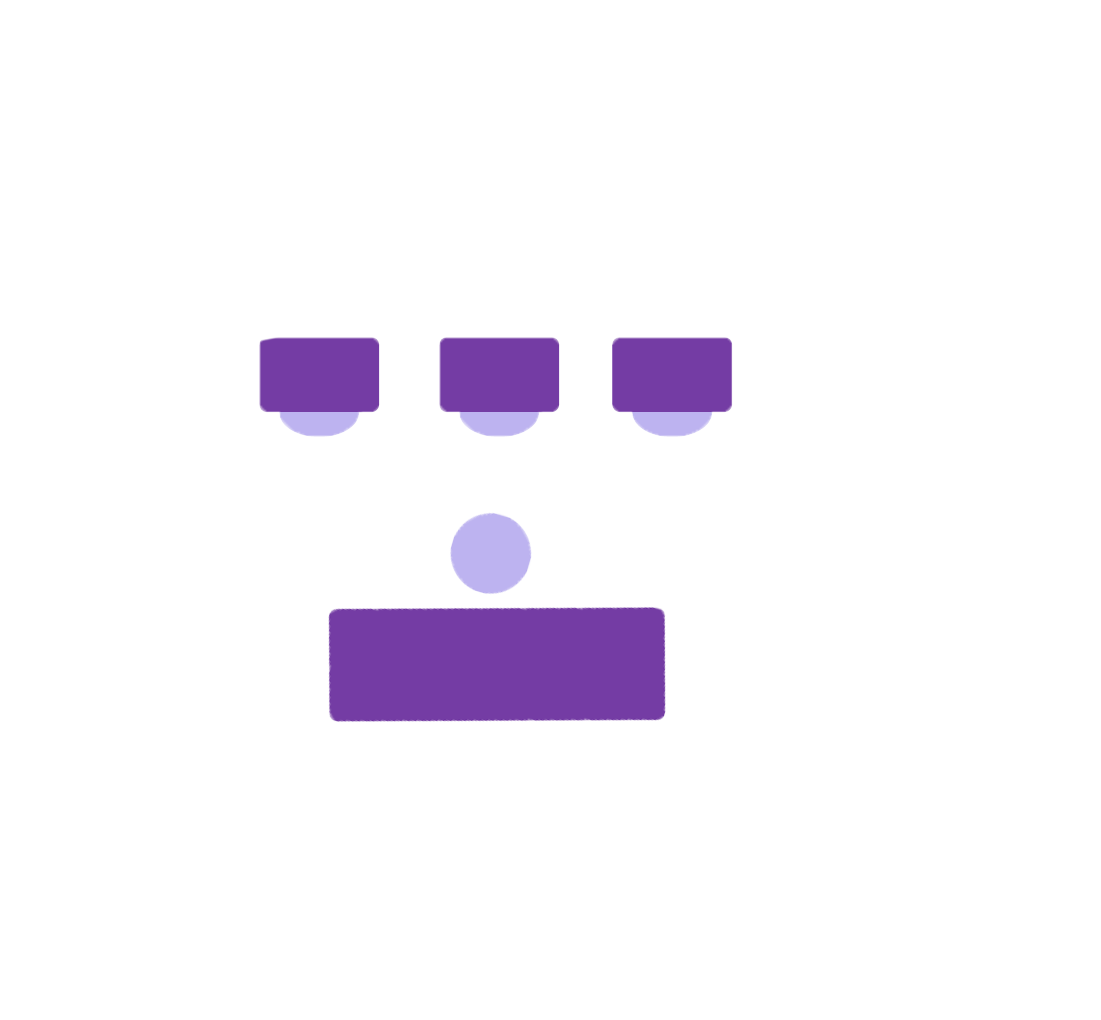 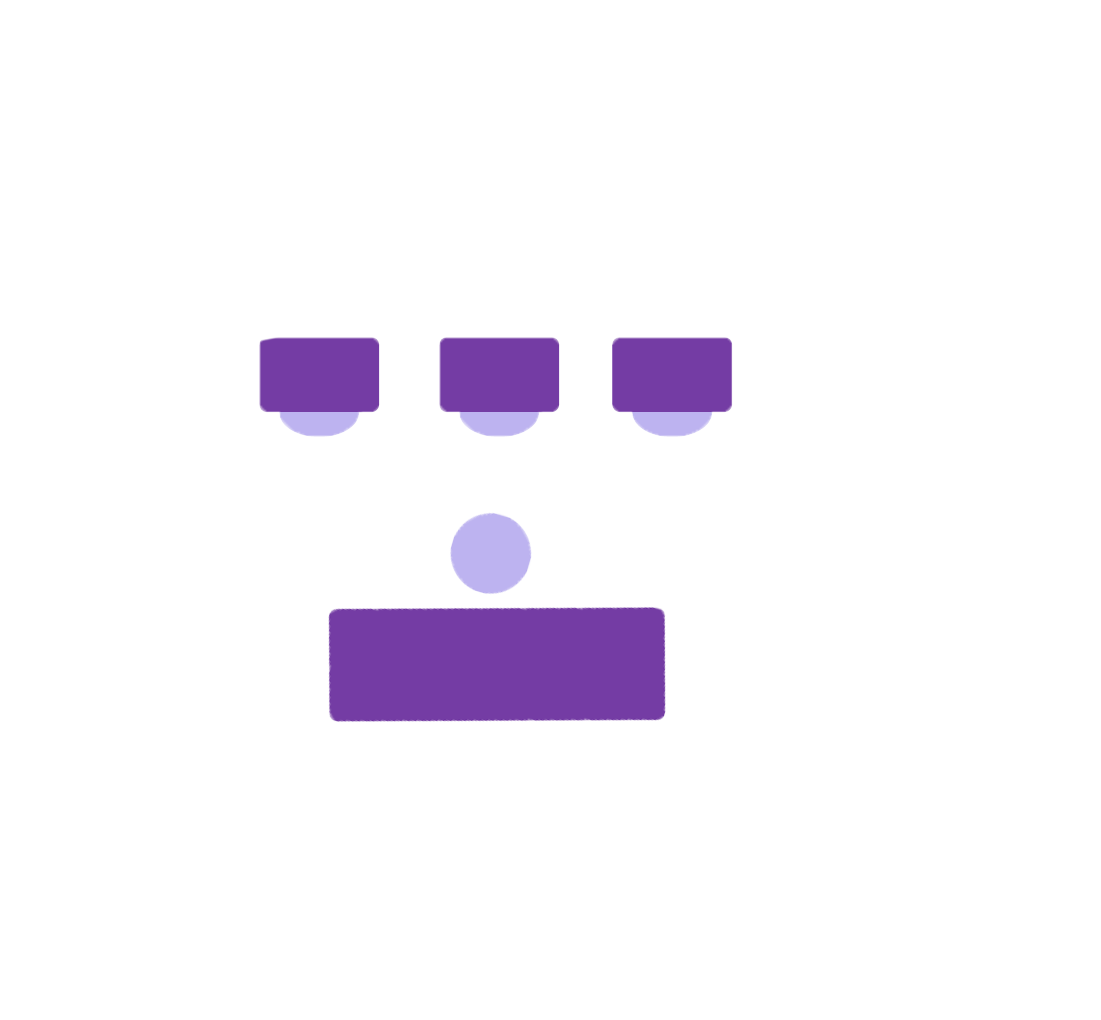 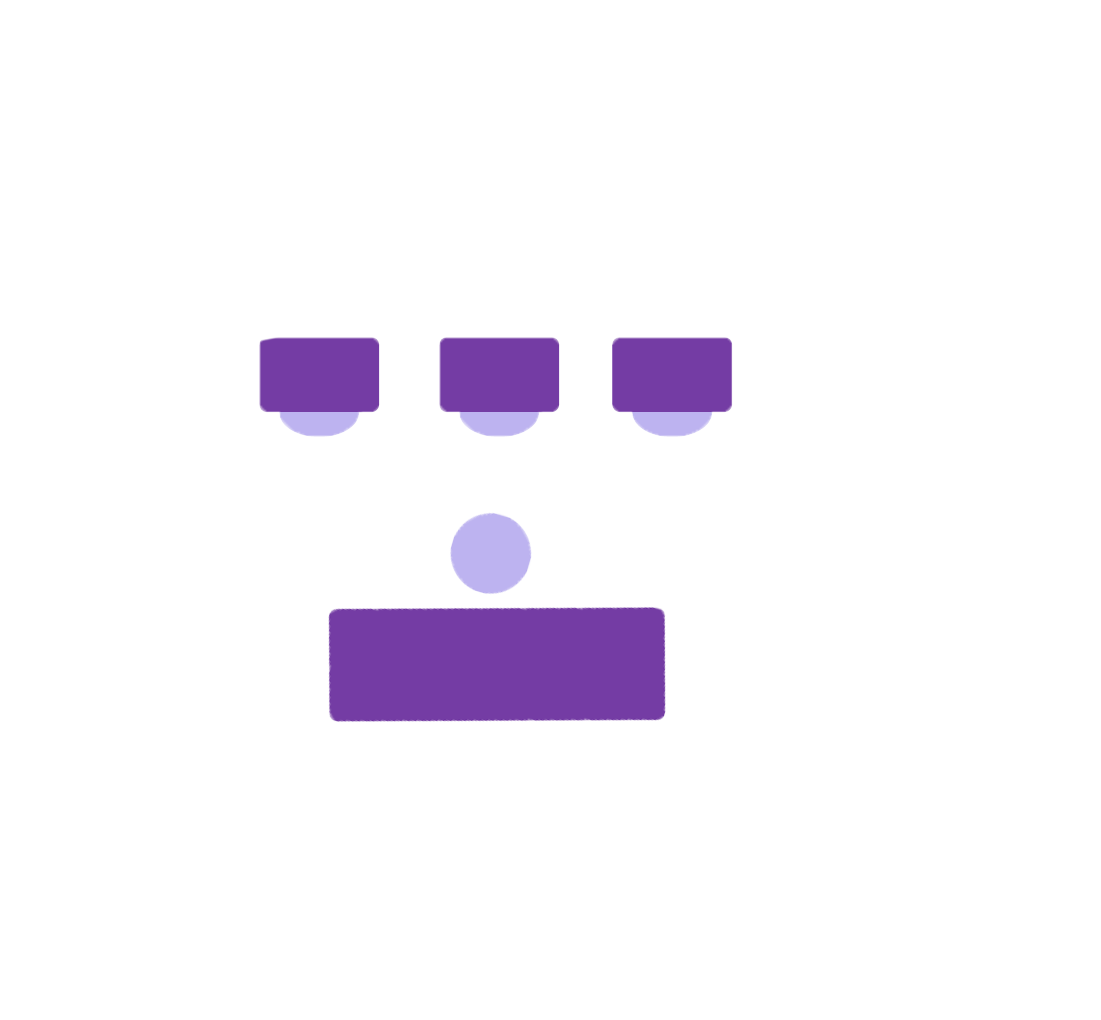 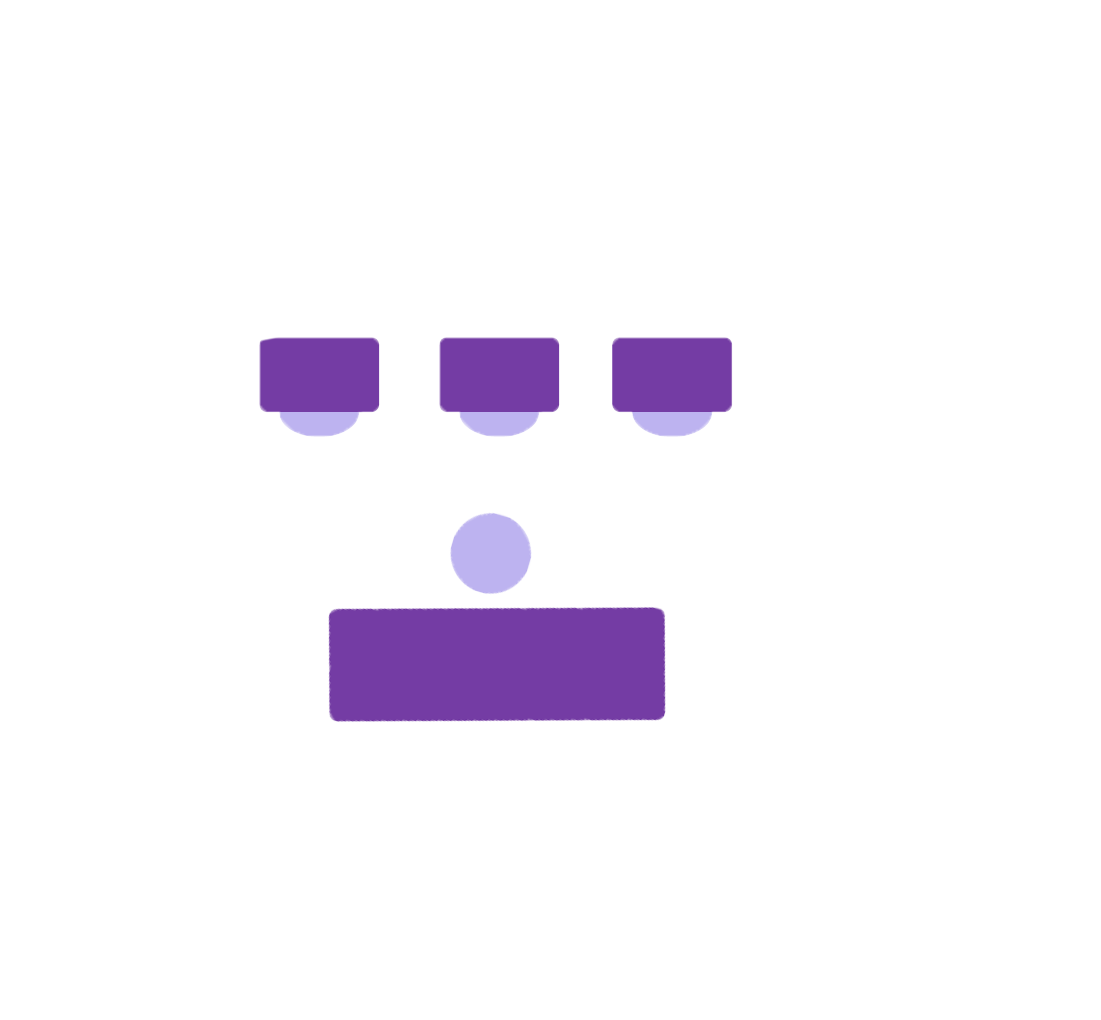 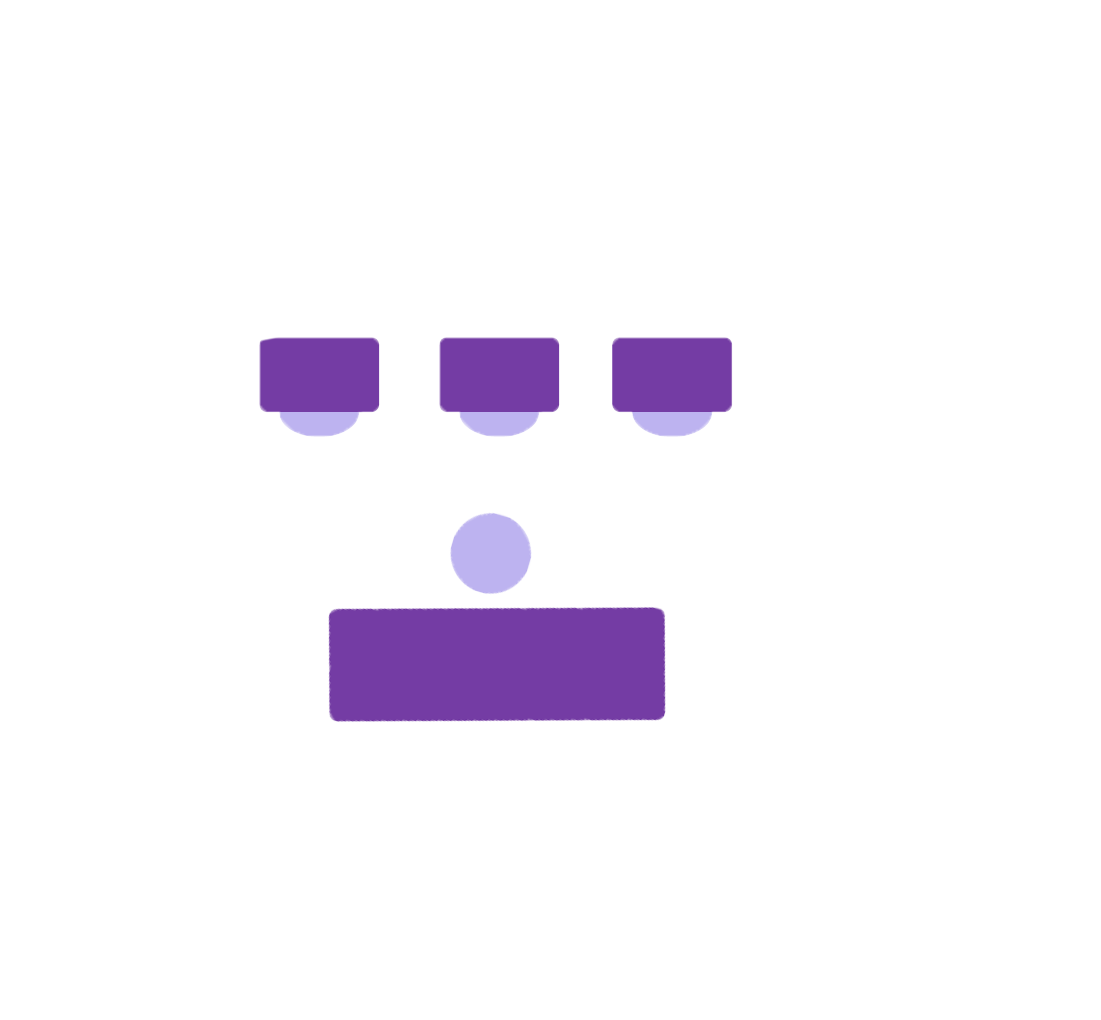 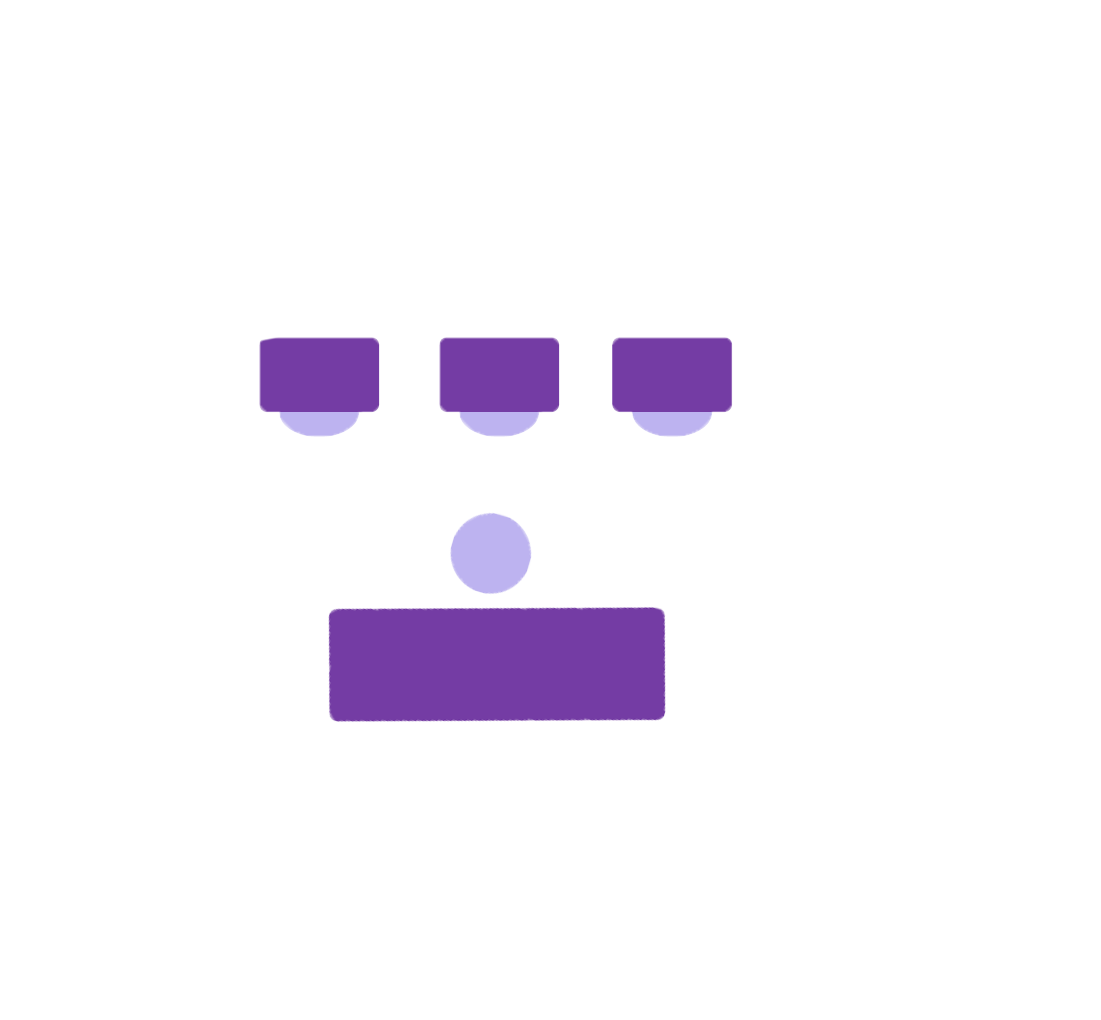 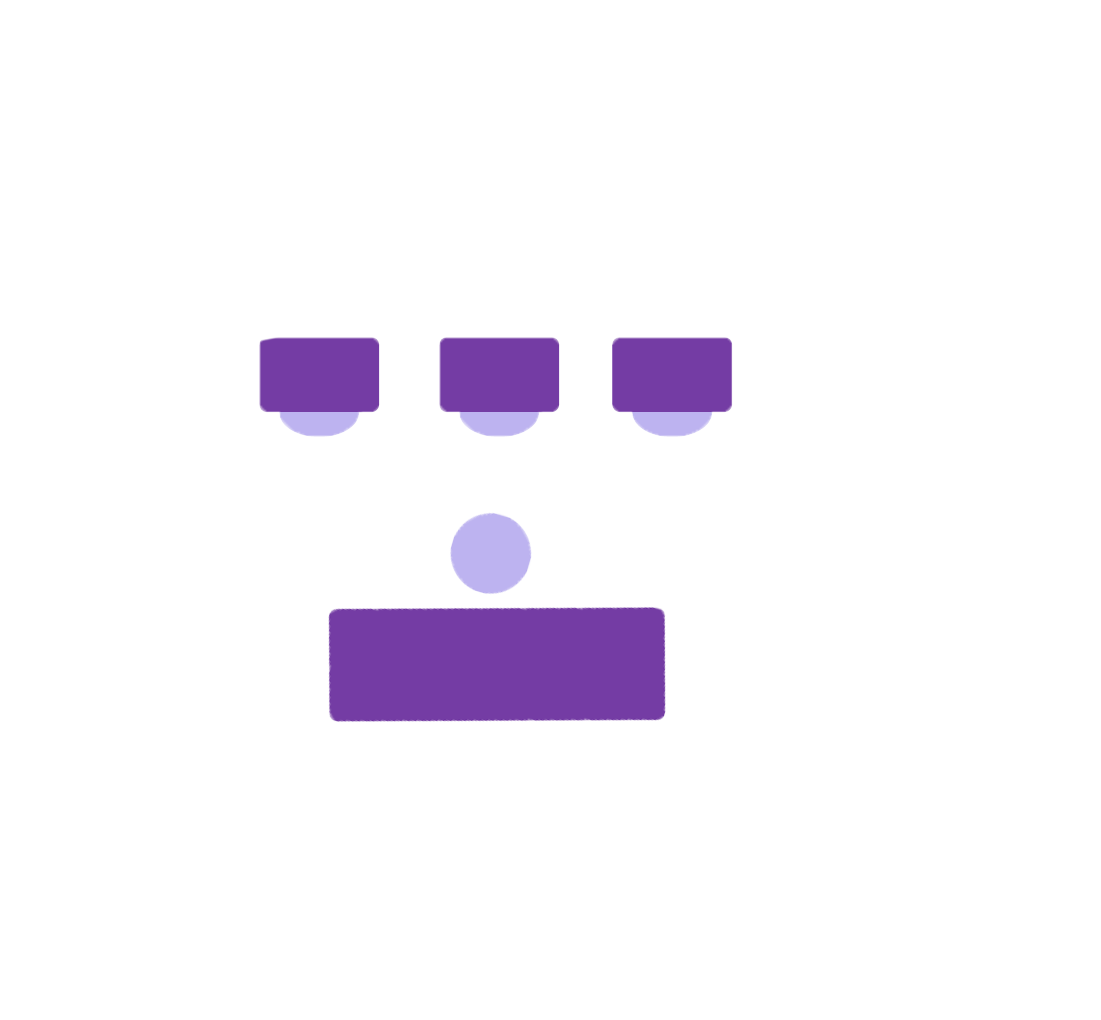 28.5’
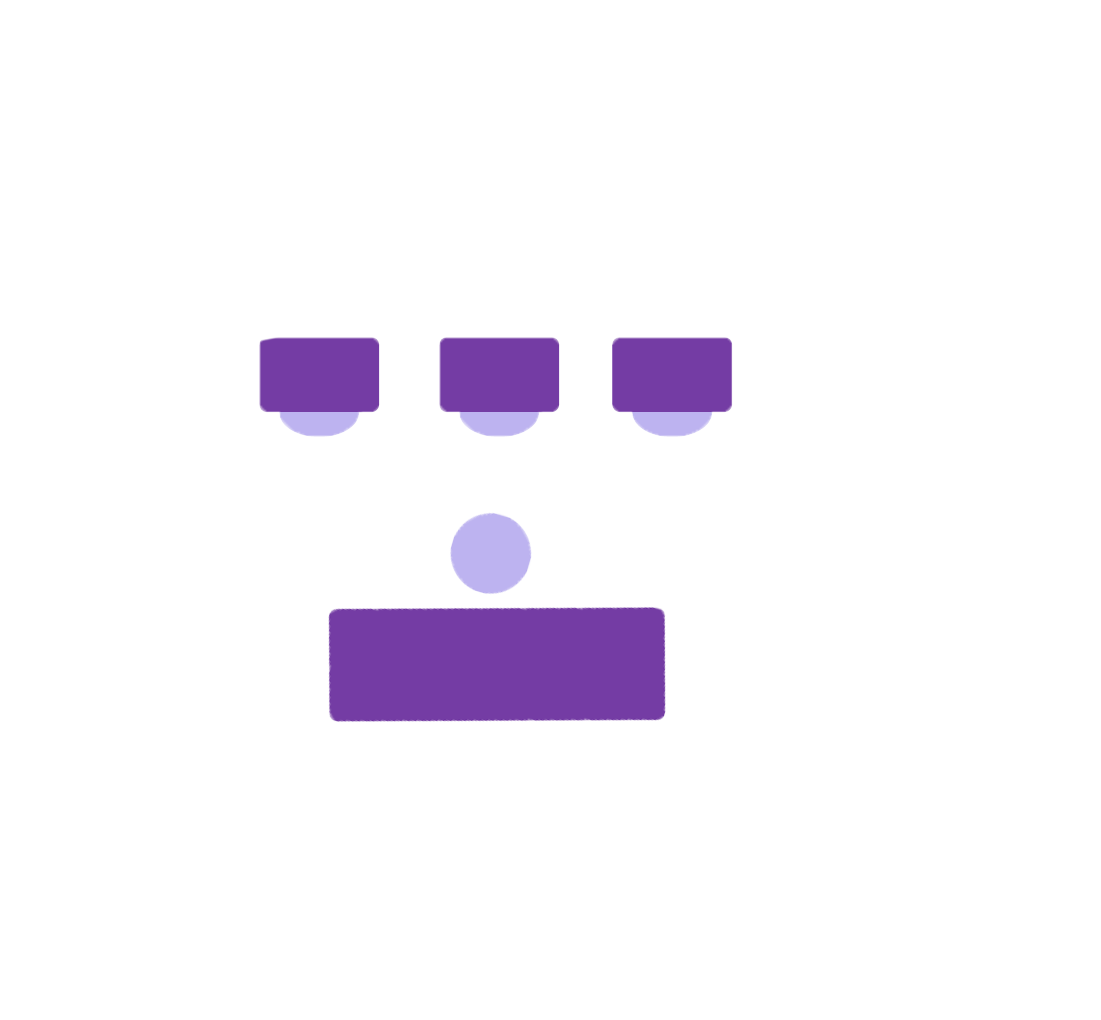 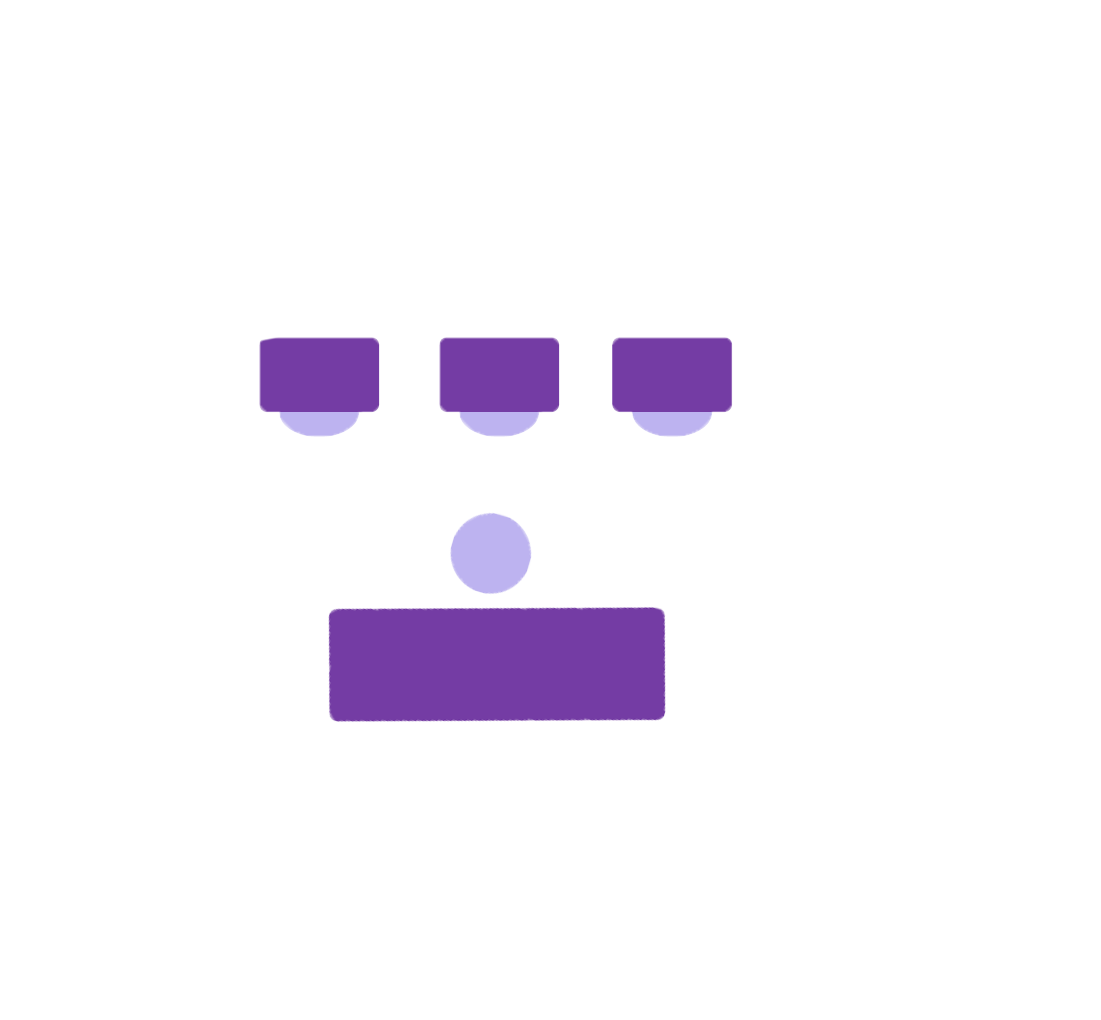 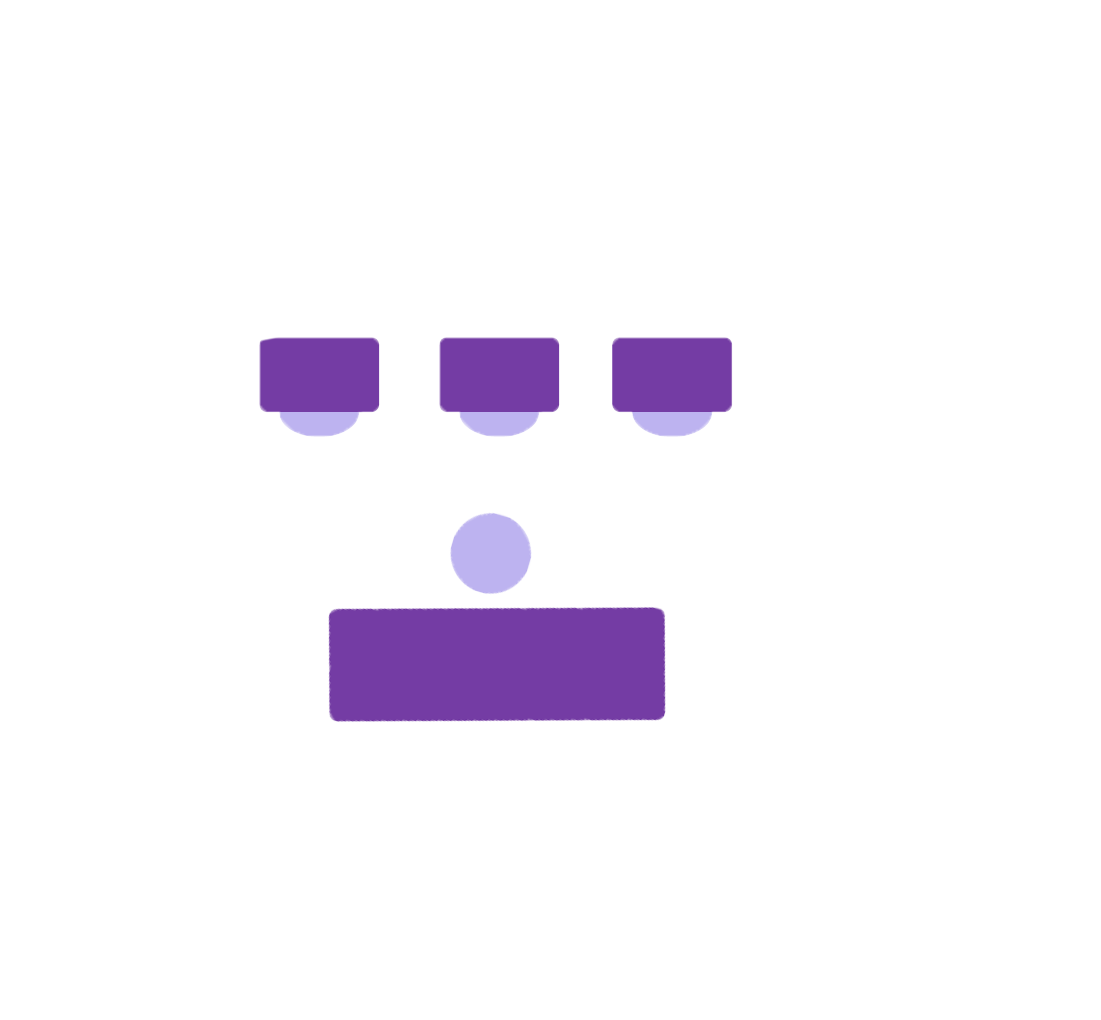 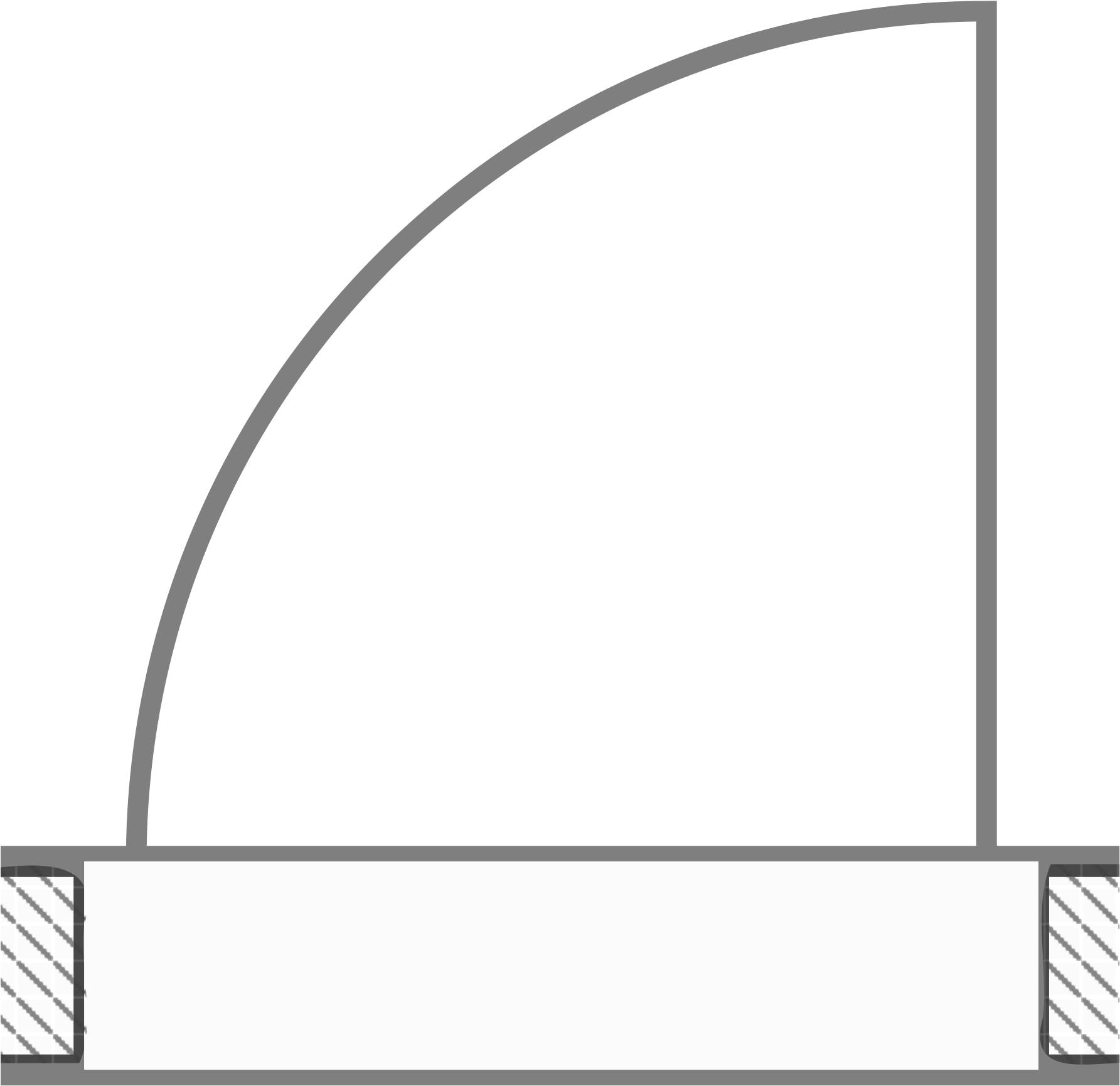 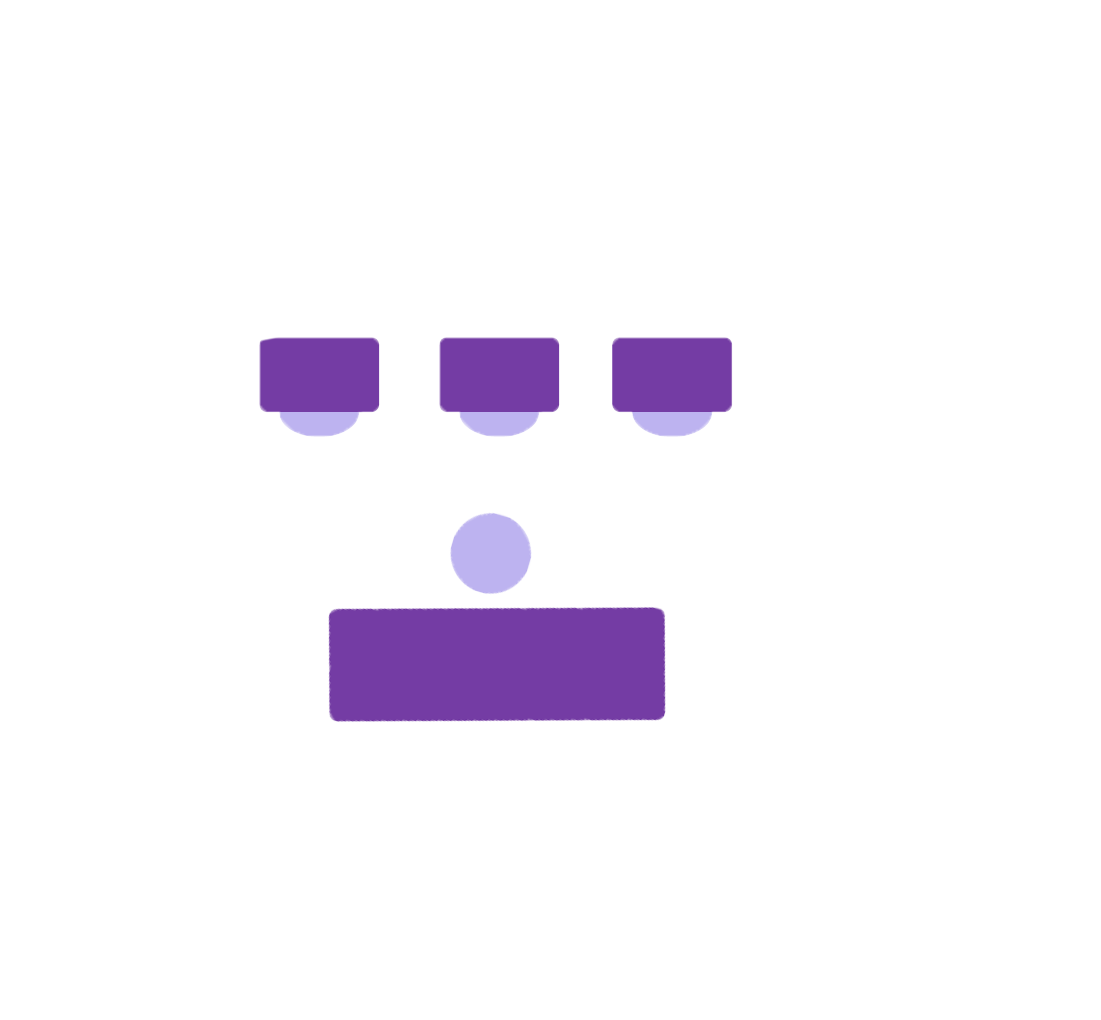 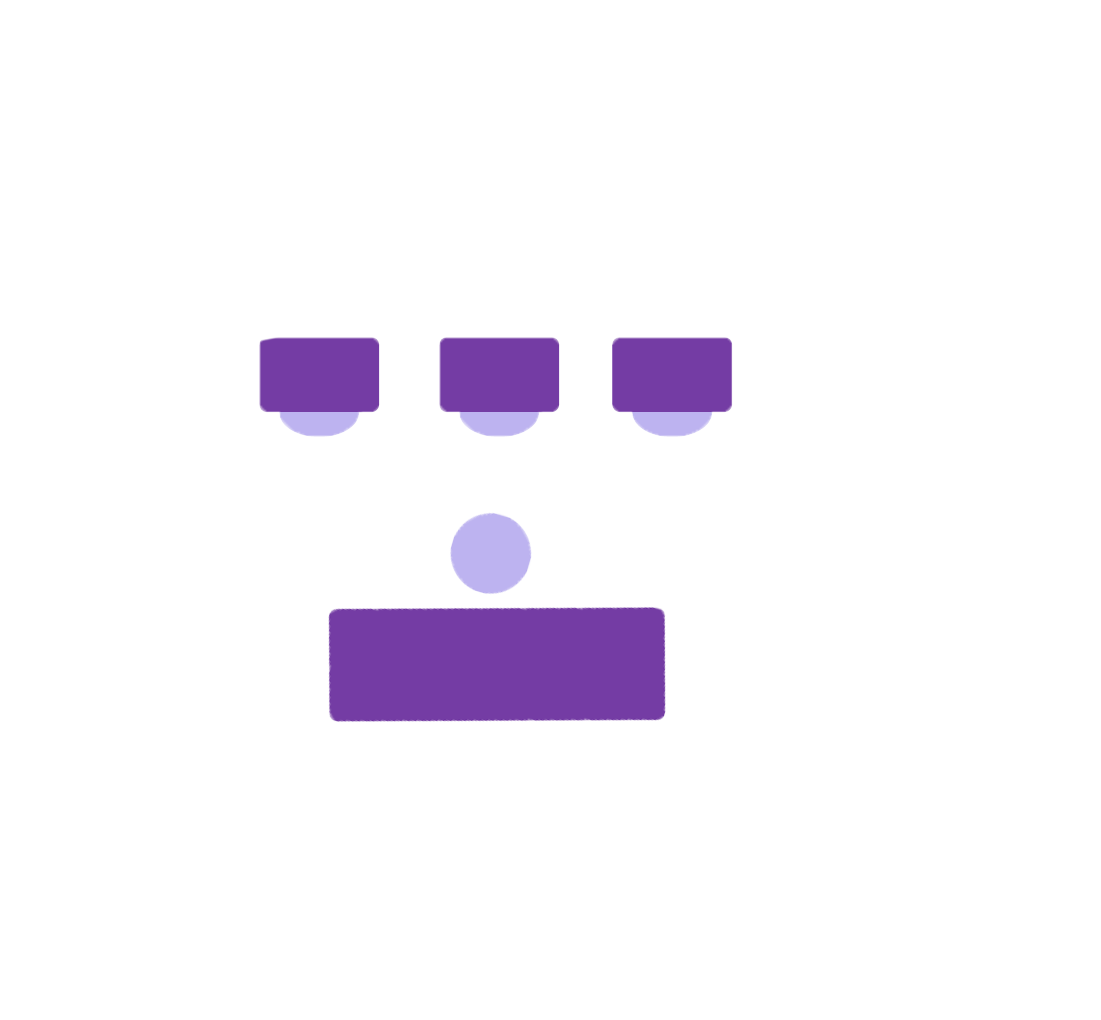 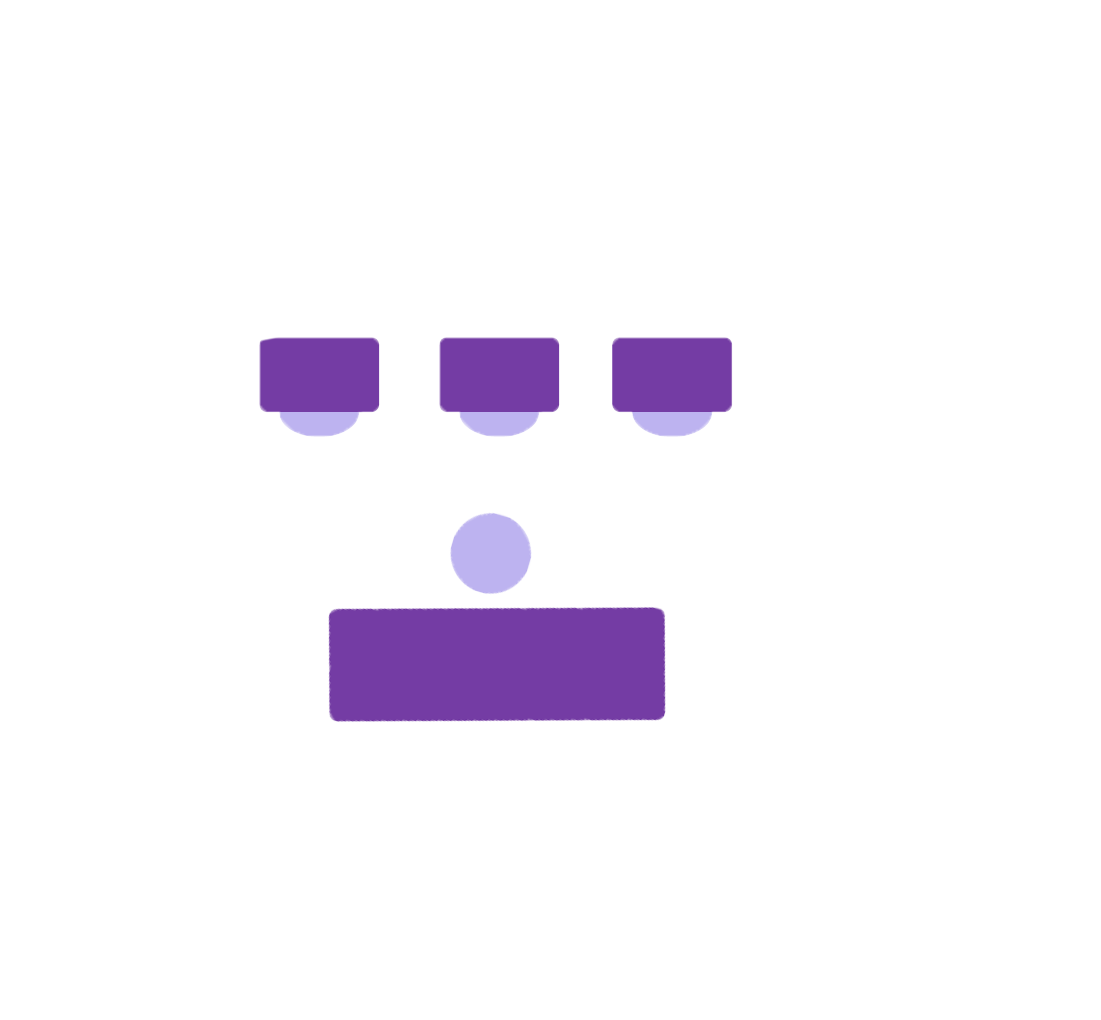 [Speaker Notes: 5.5’ x 2’ (11) -- remove]
Olin Building
Olin
105

43’ x 37’
A =  2596 sq ft

CAPACITY
38

**Fixed Seating**
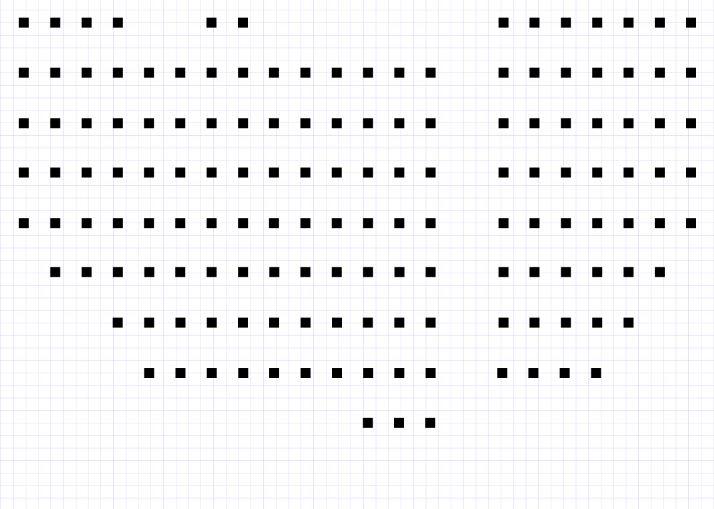 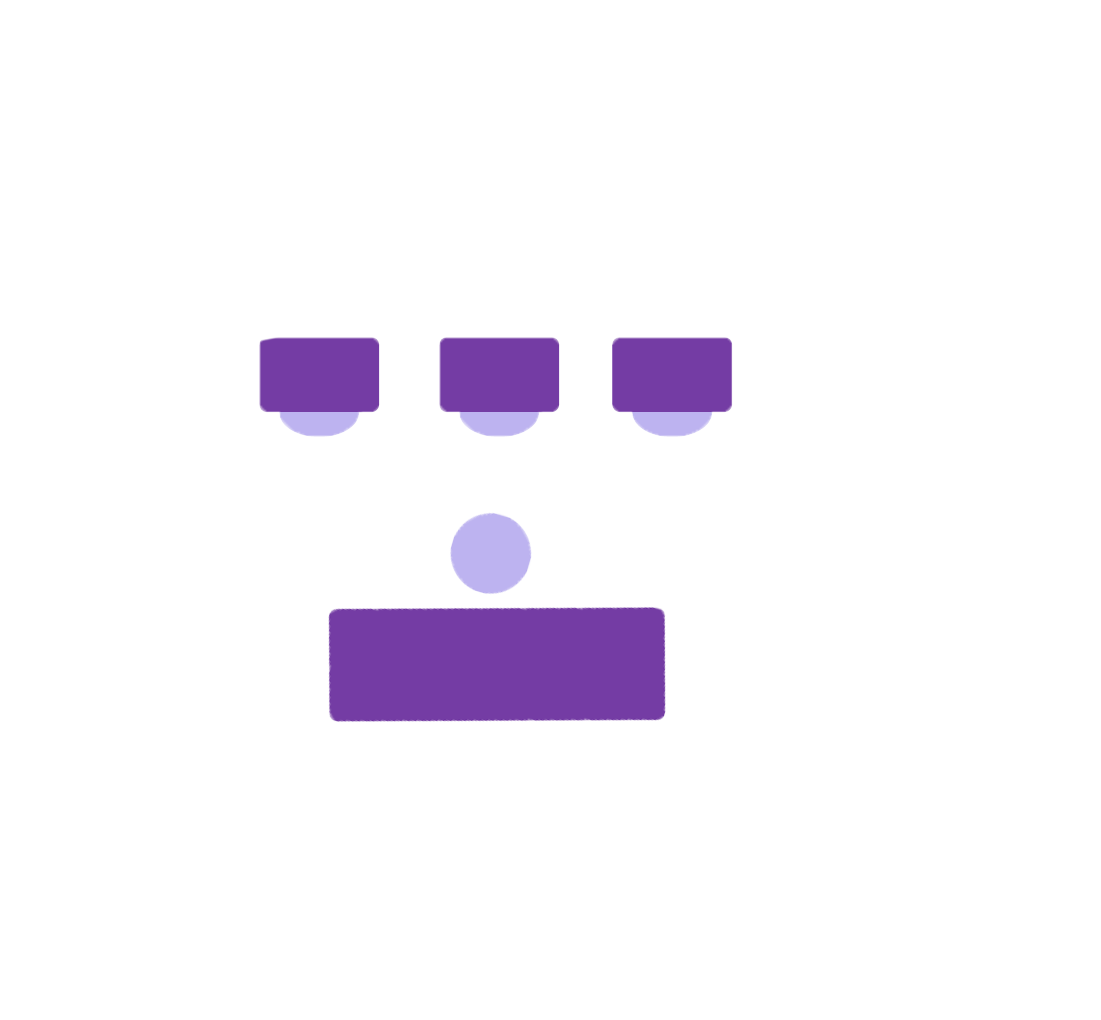 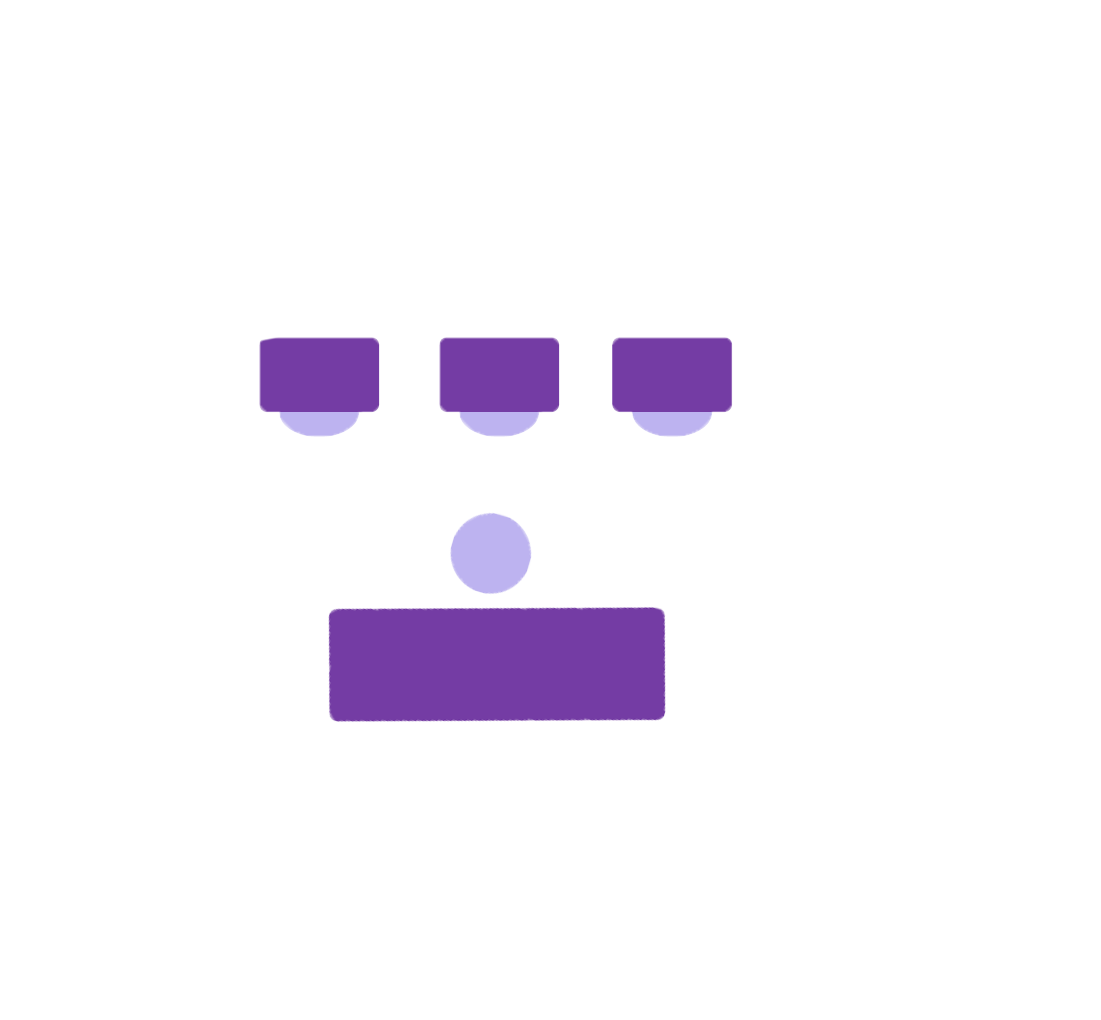 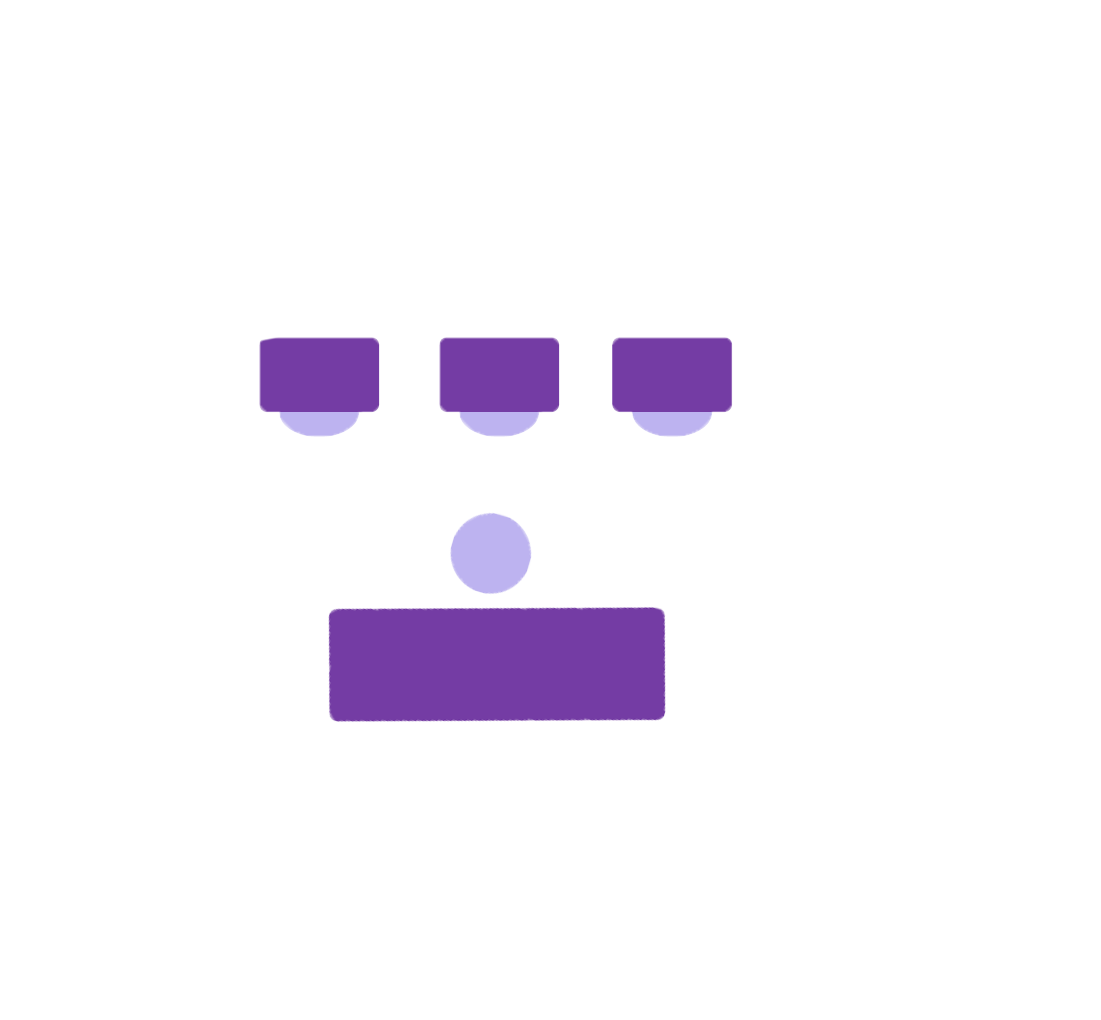 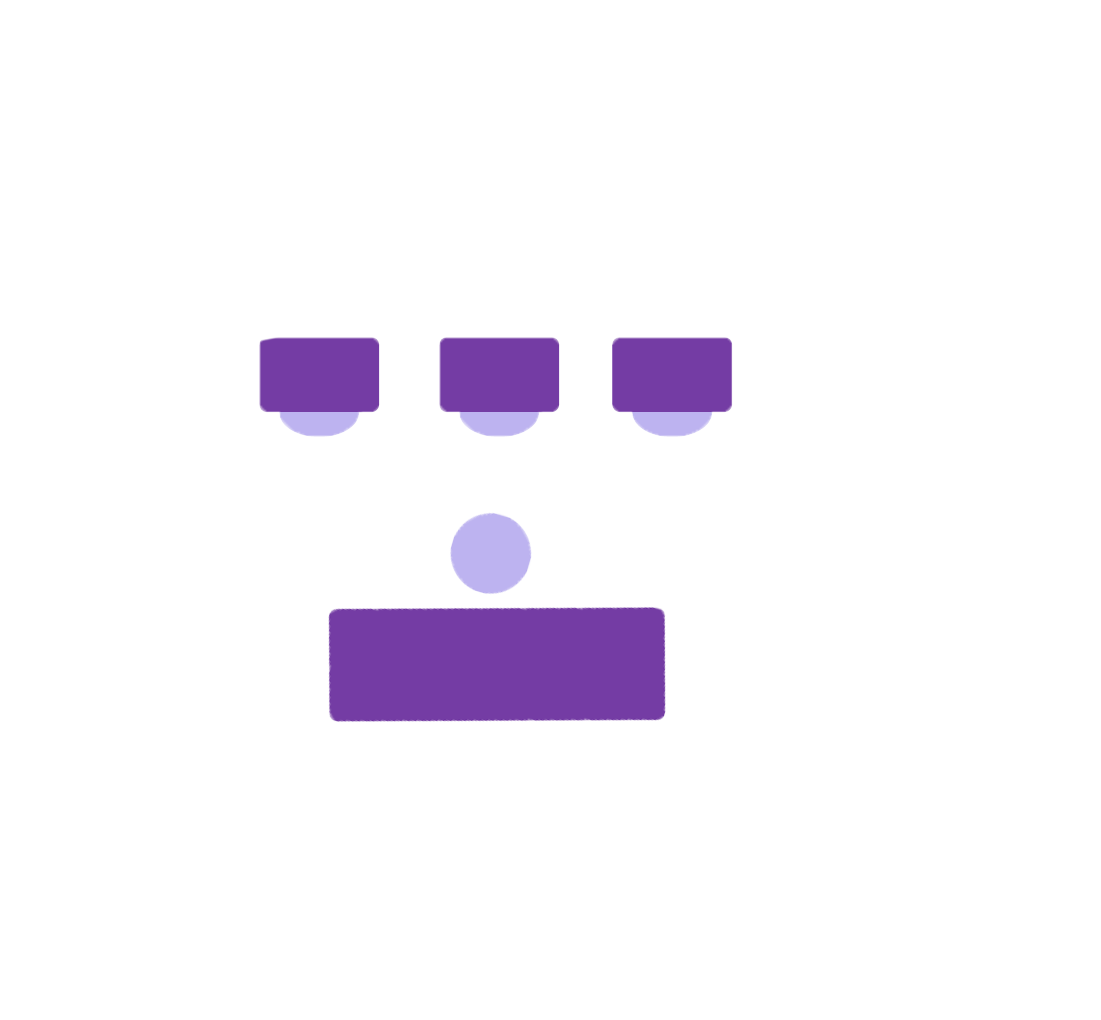 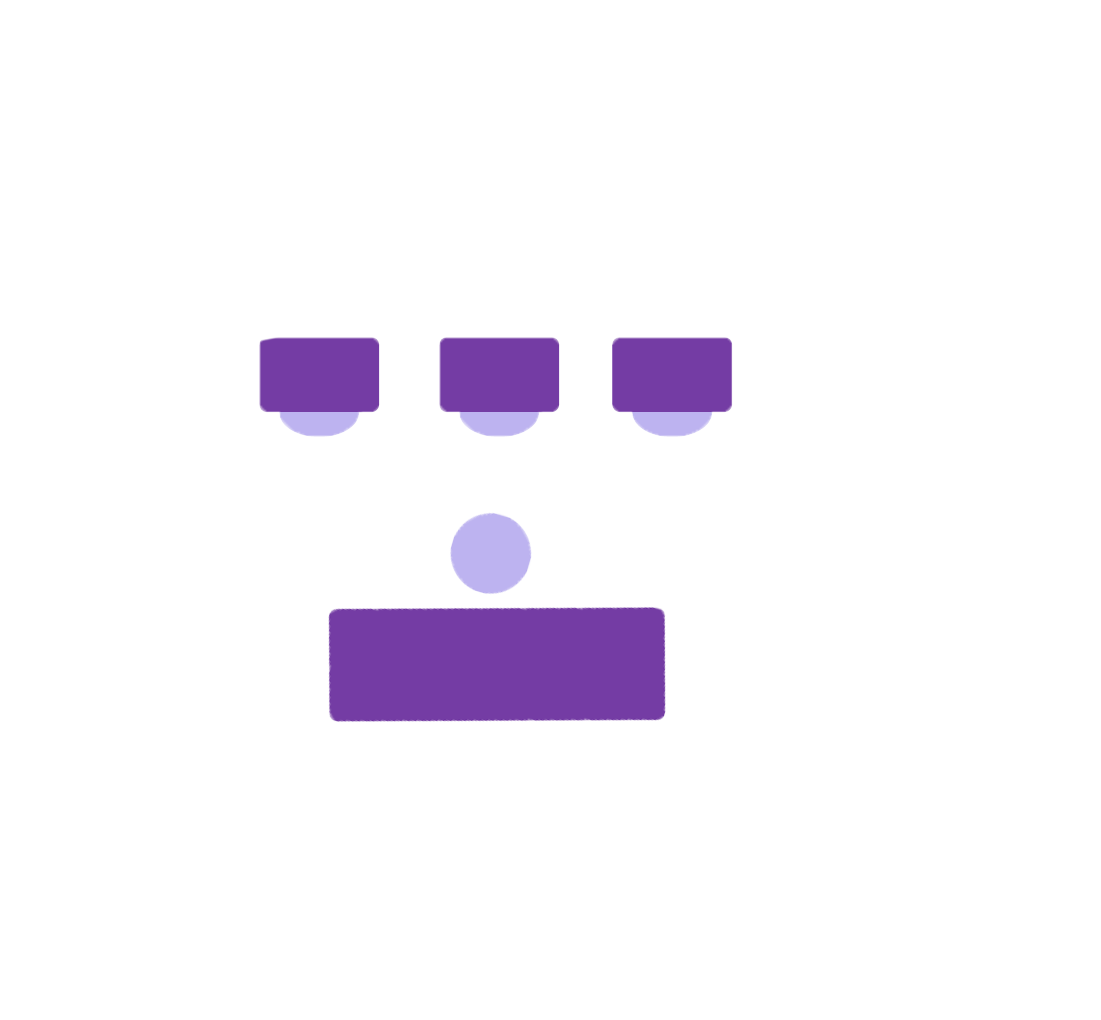 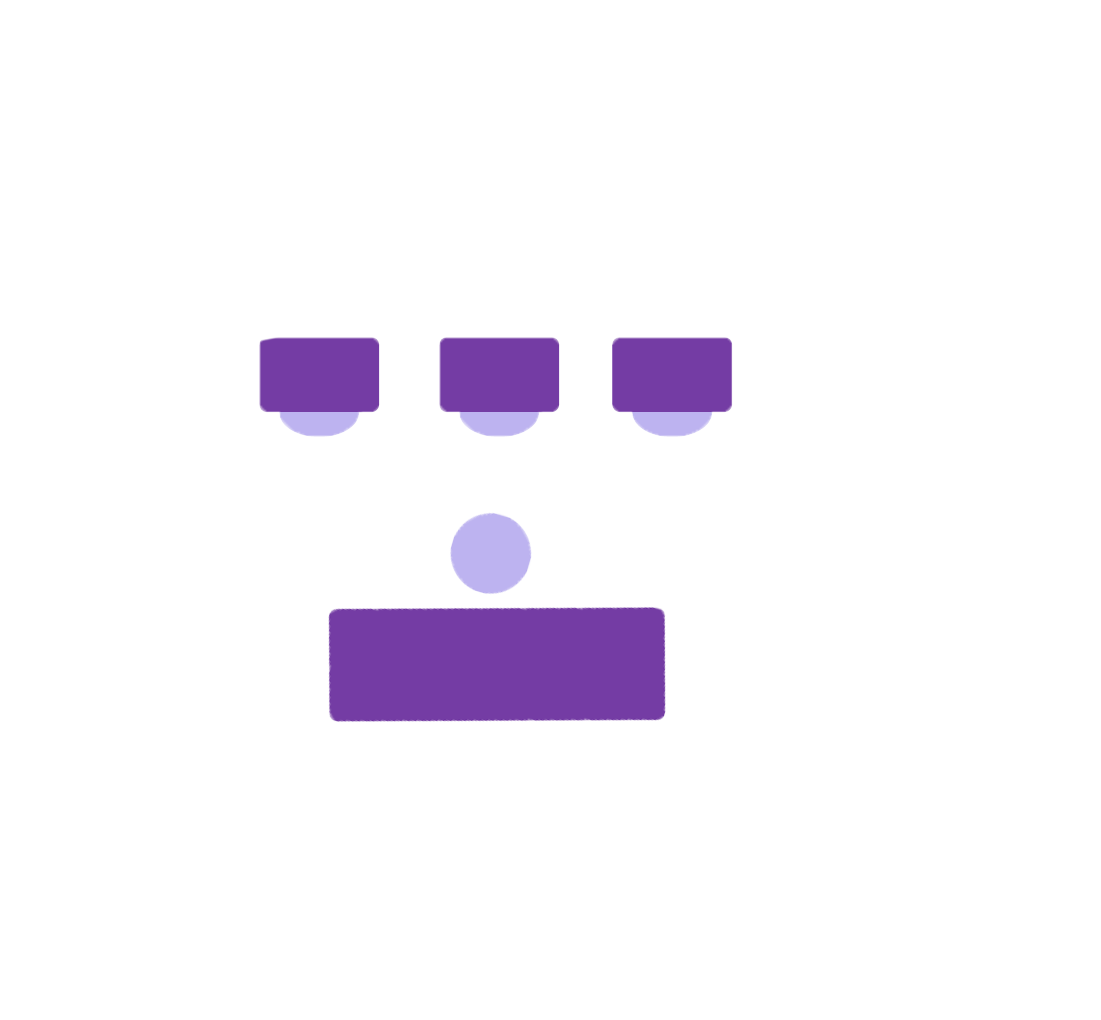 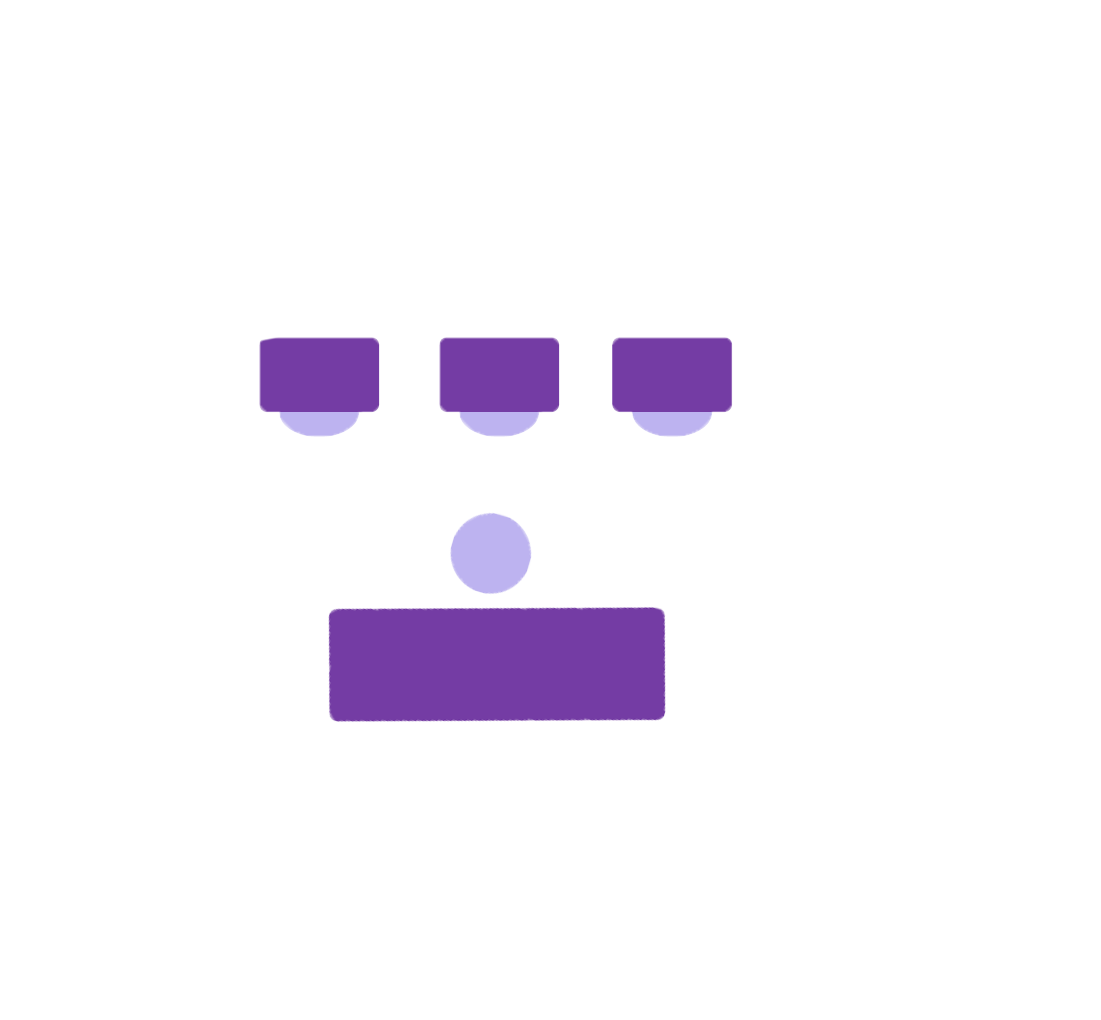 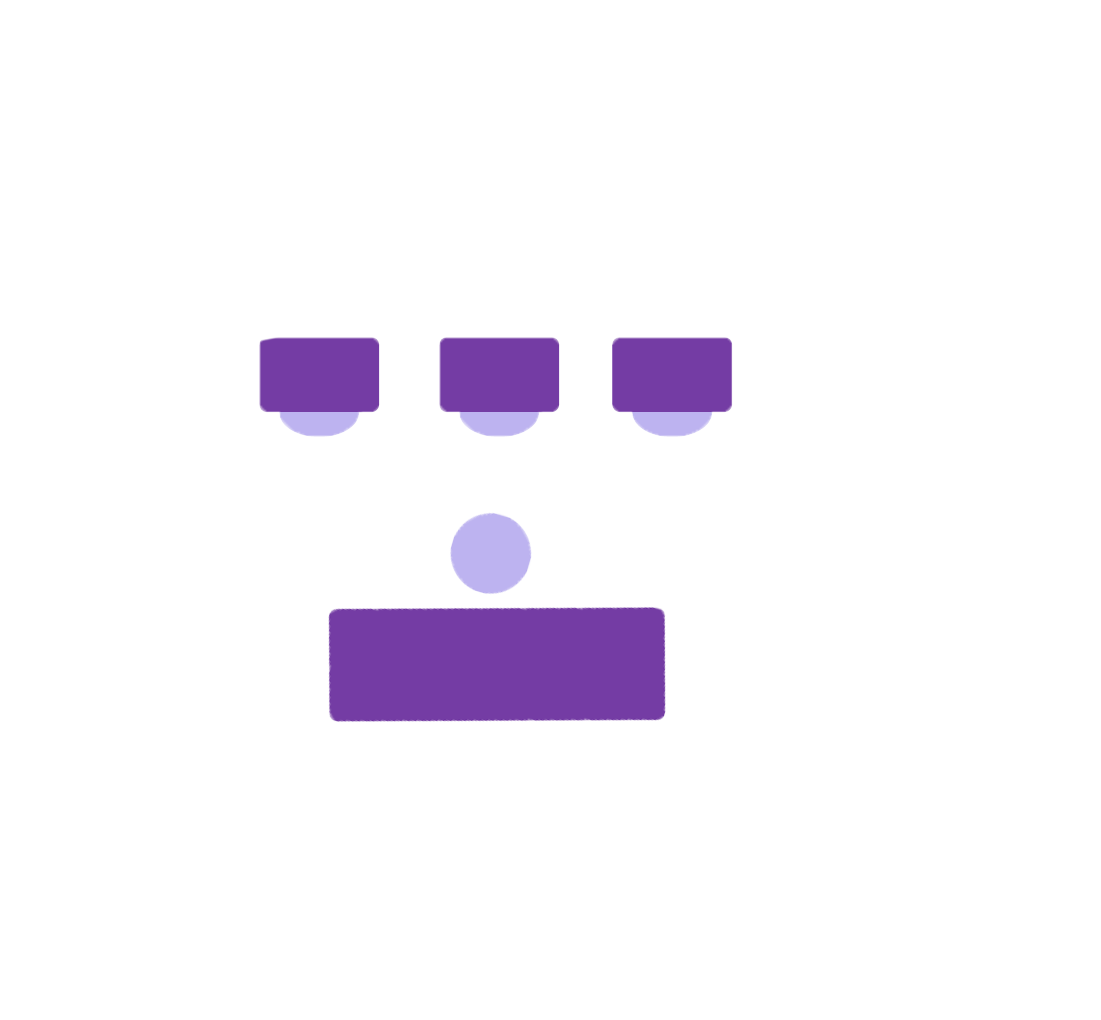 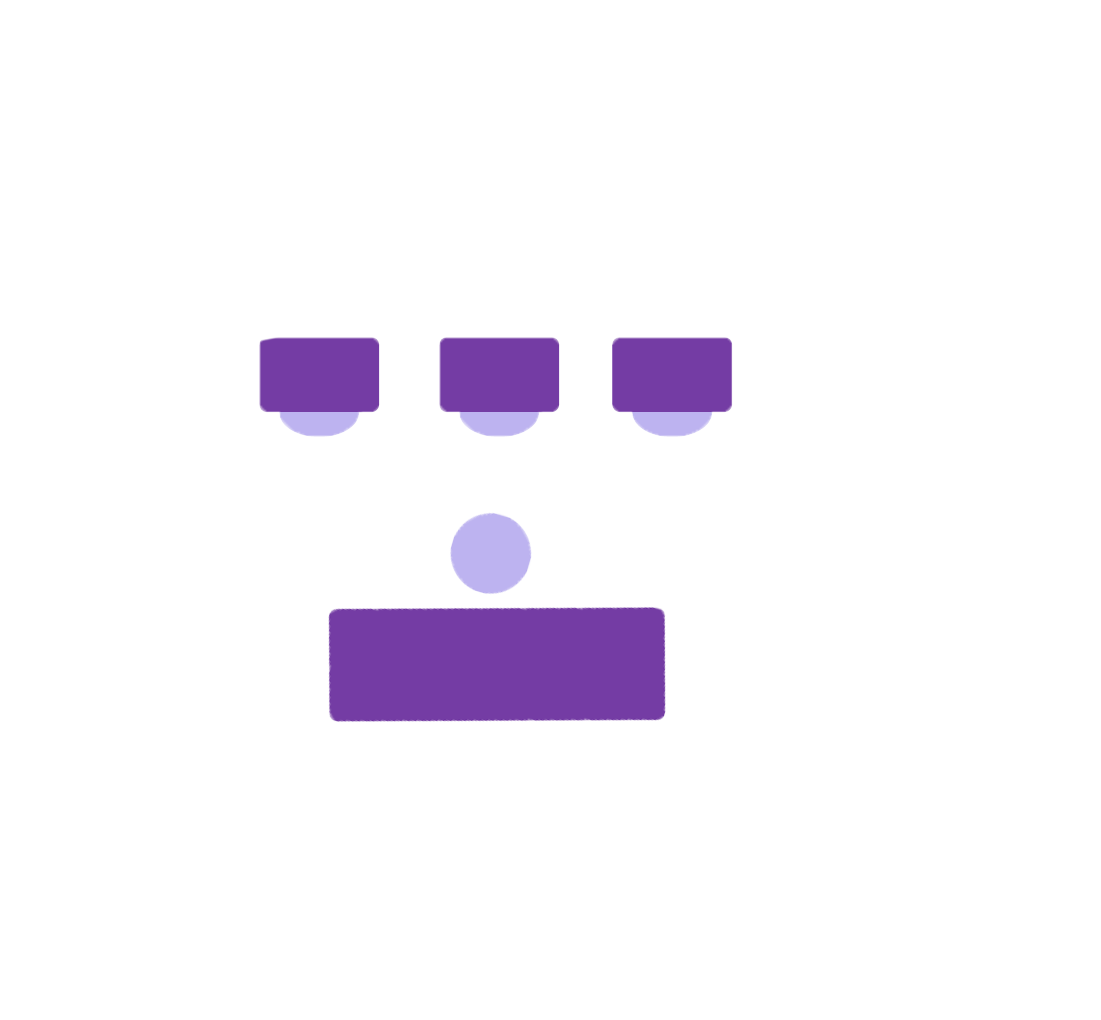 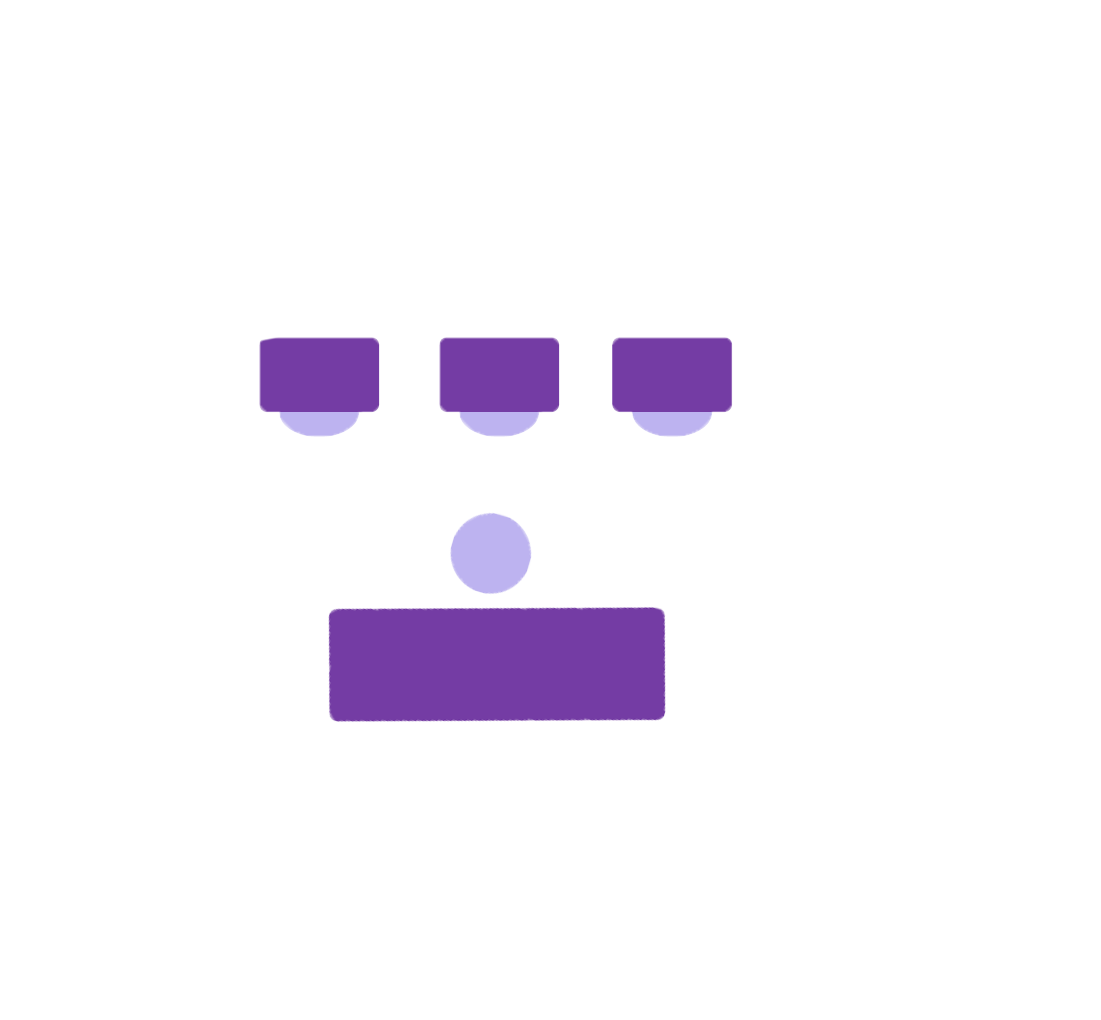 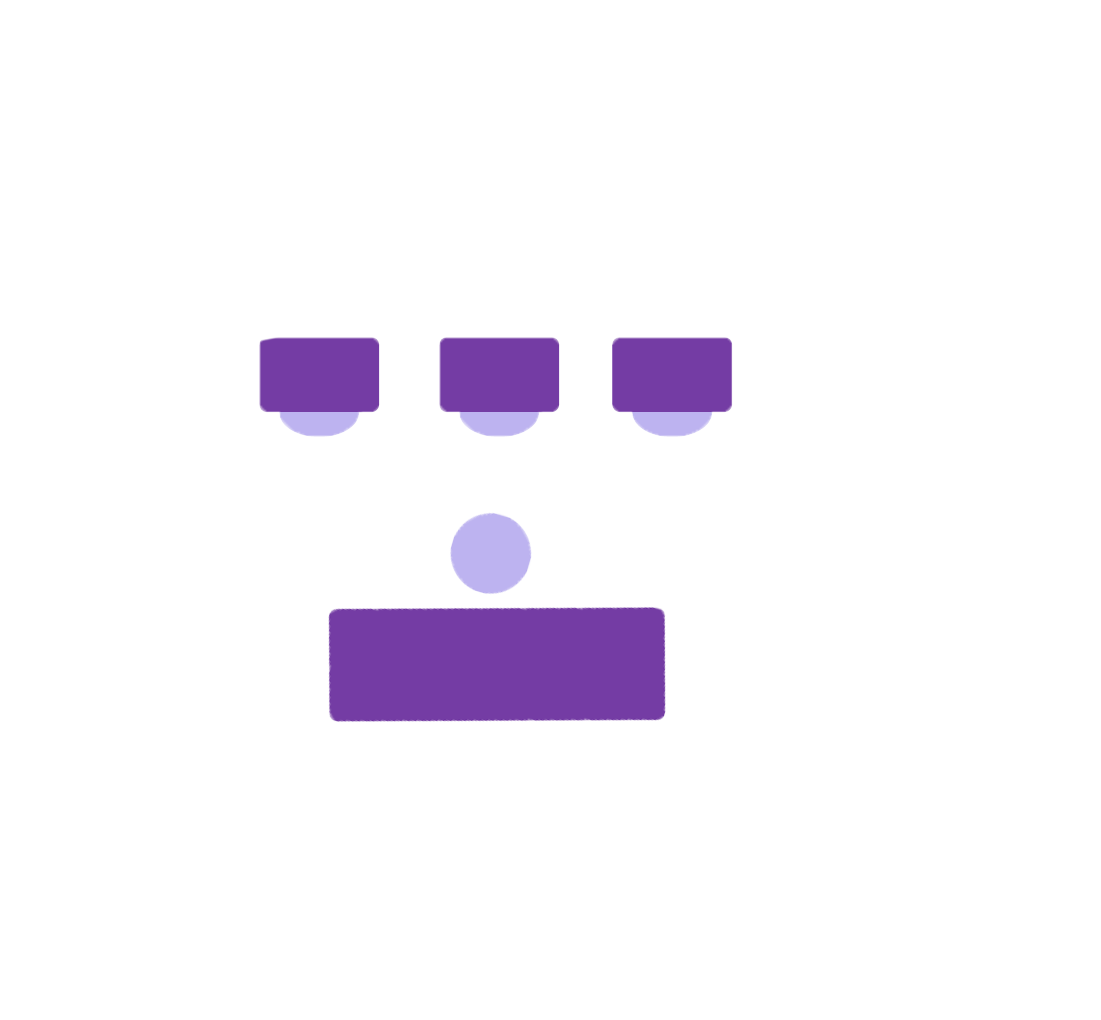 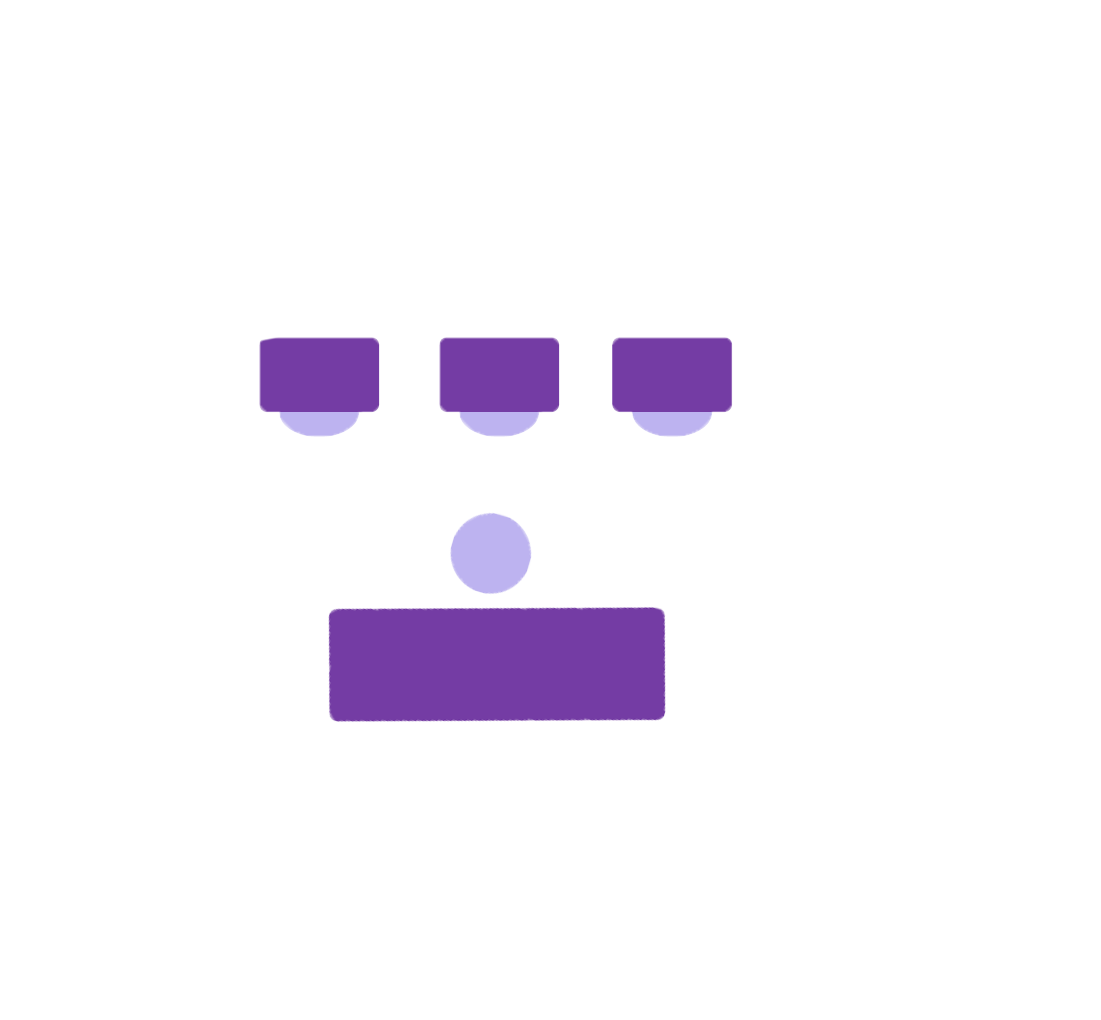 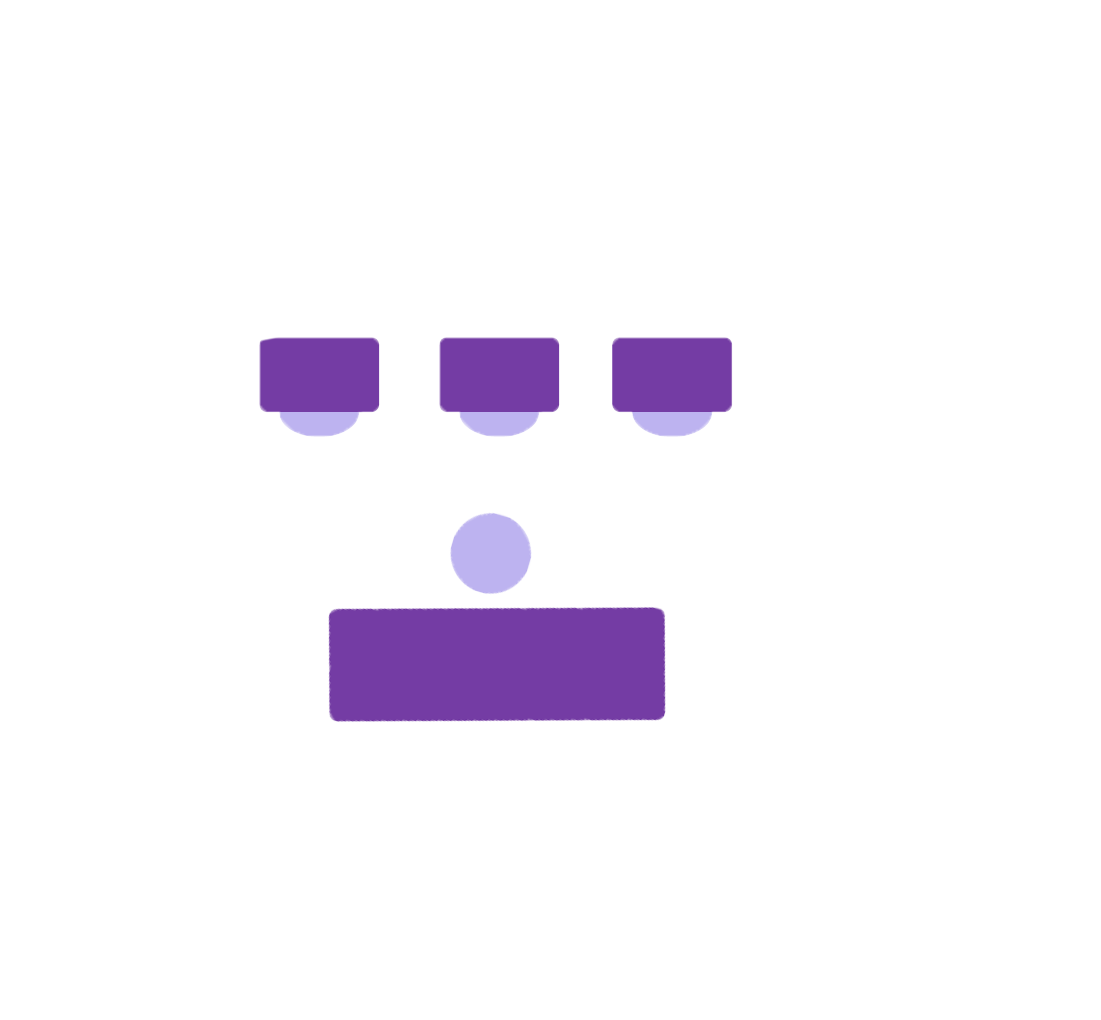 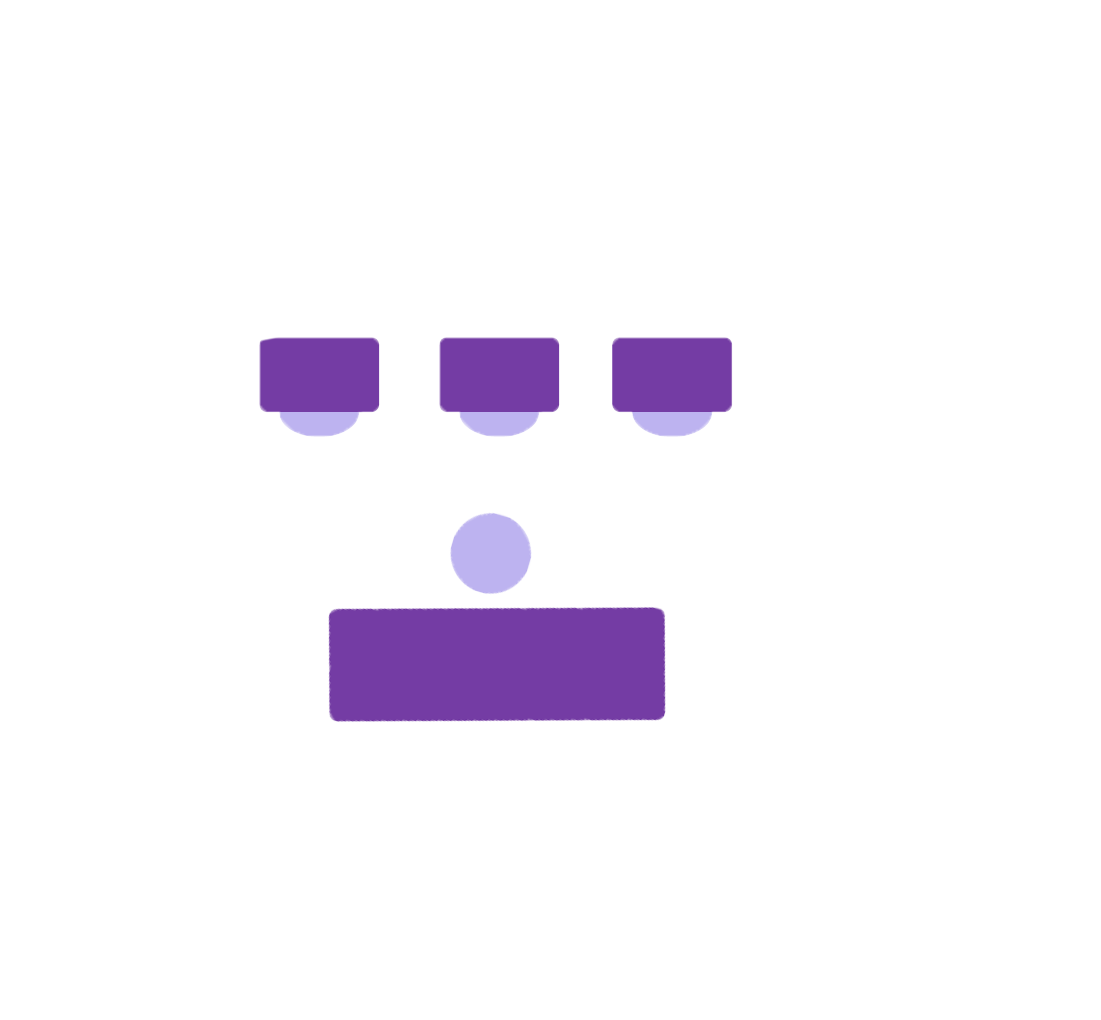 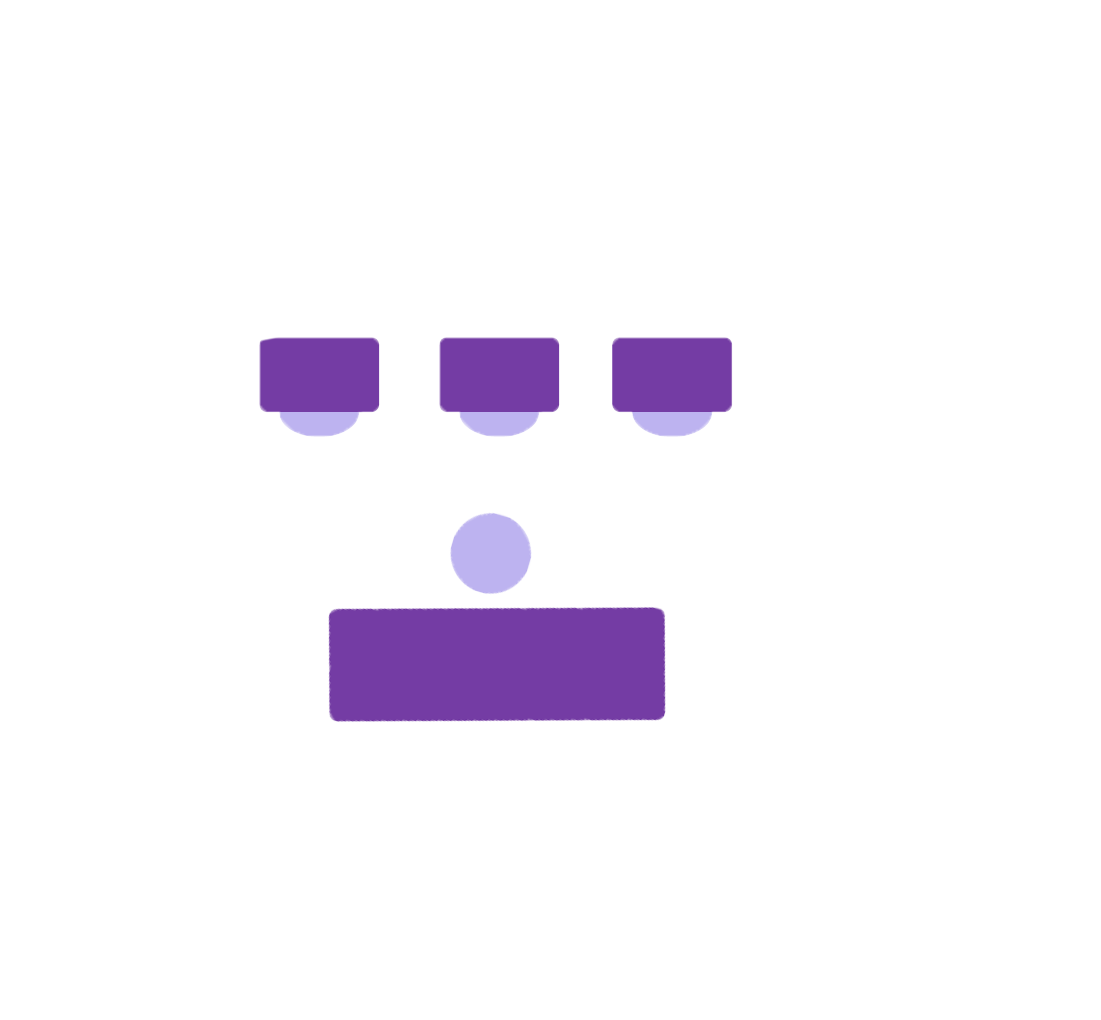 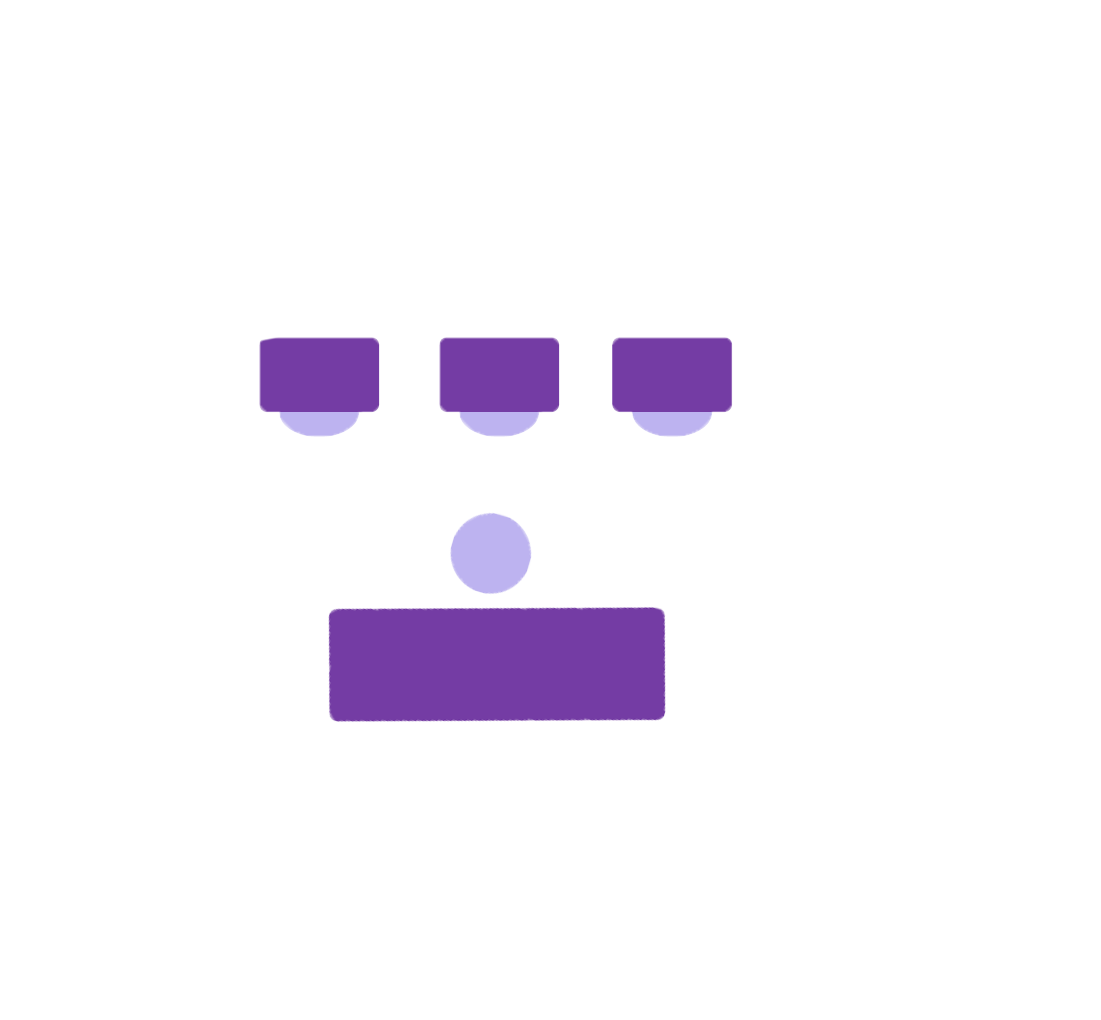 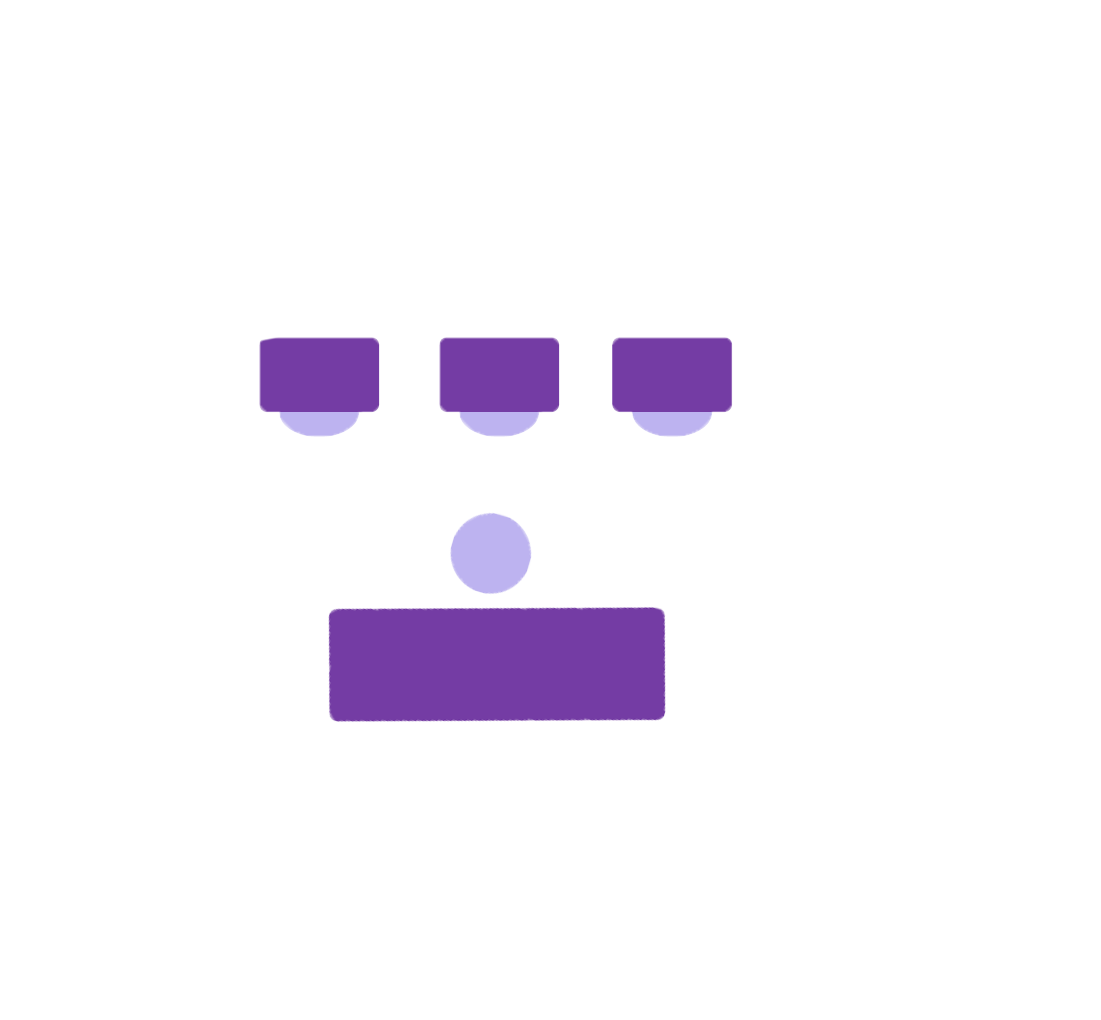 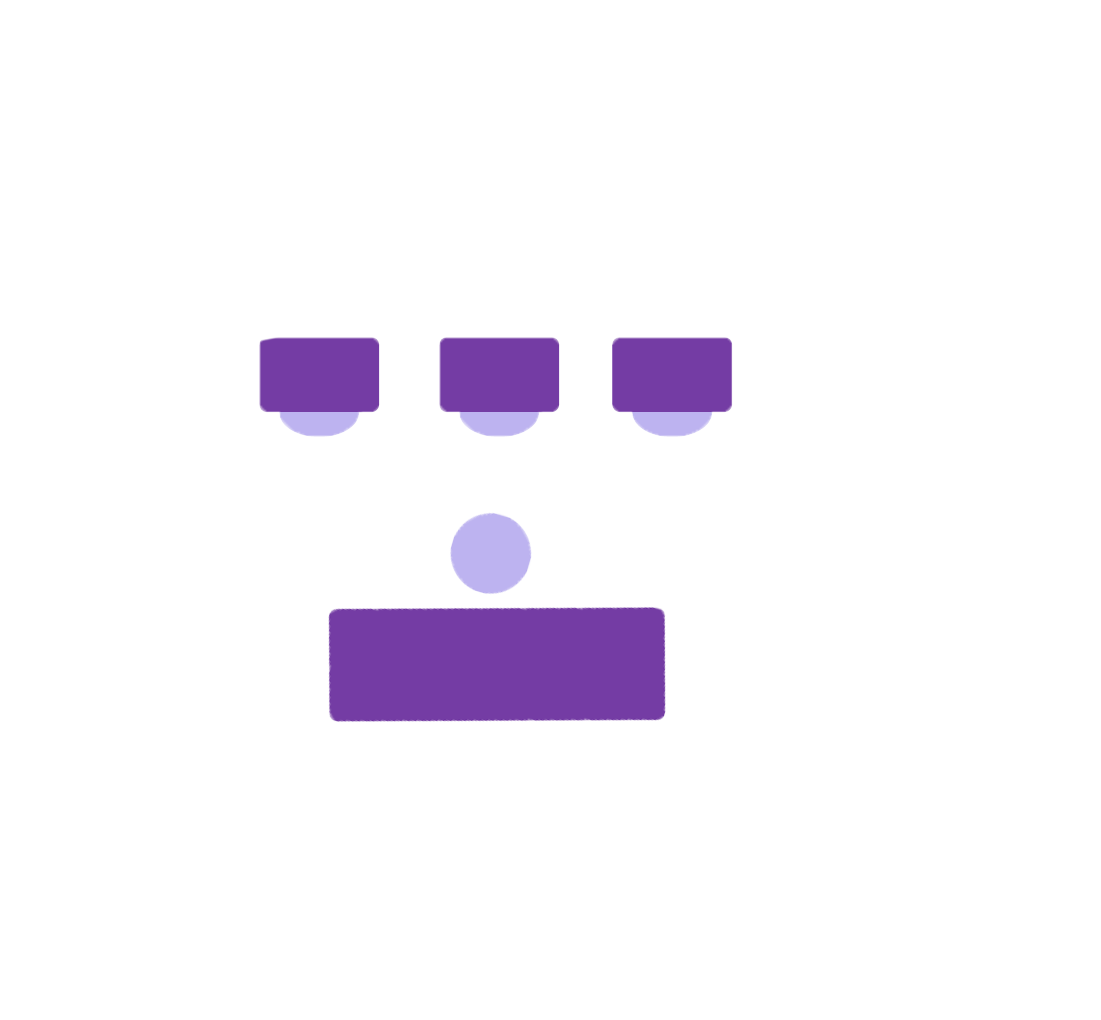 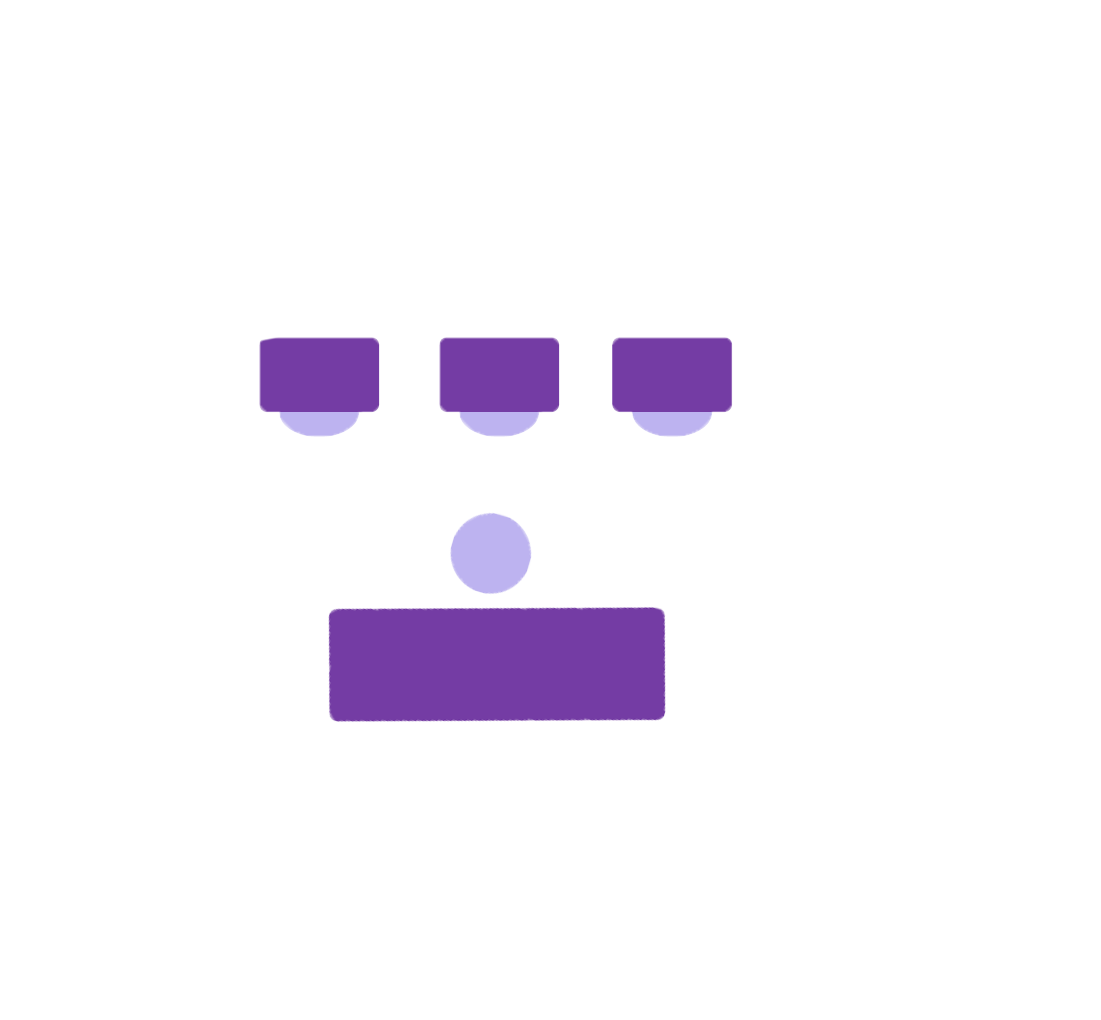 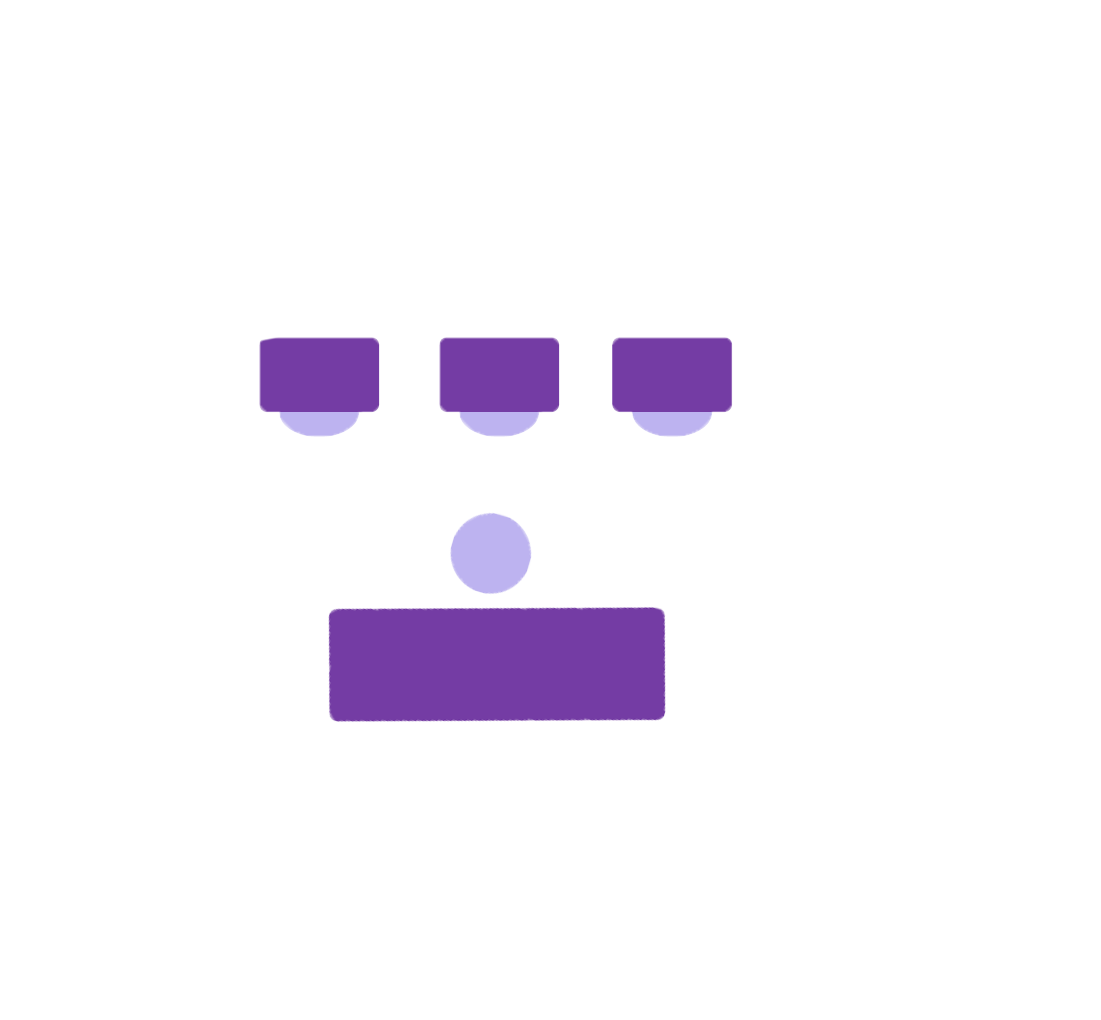 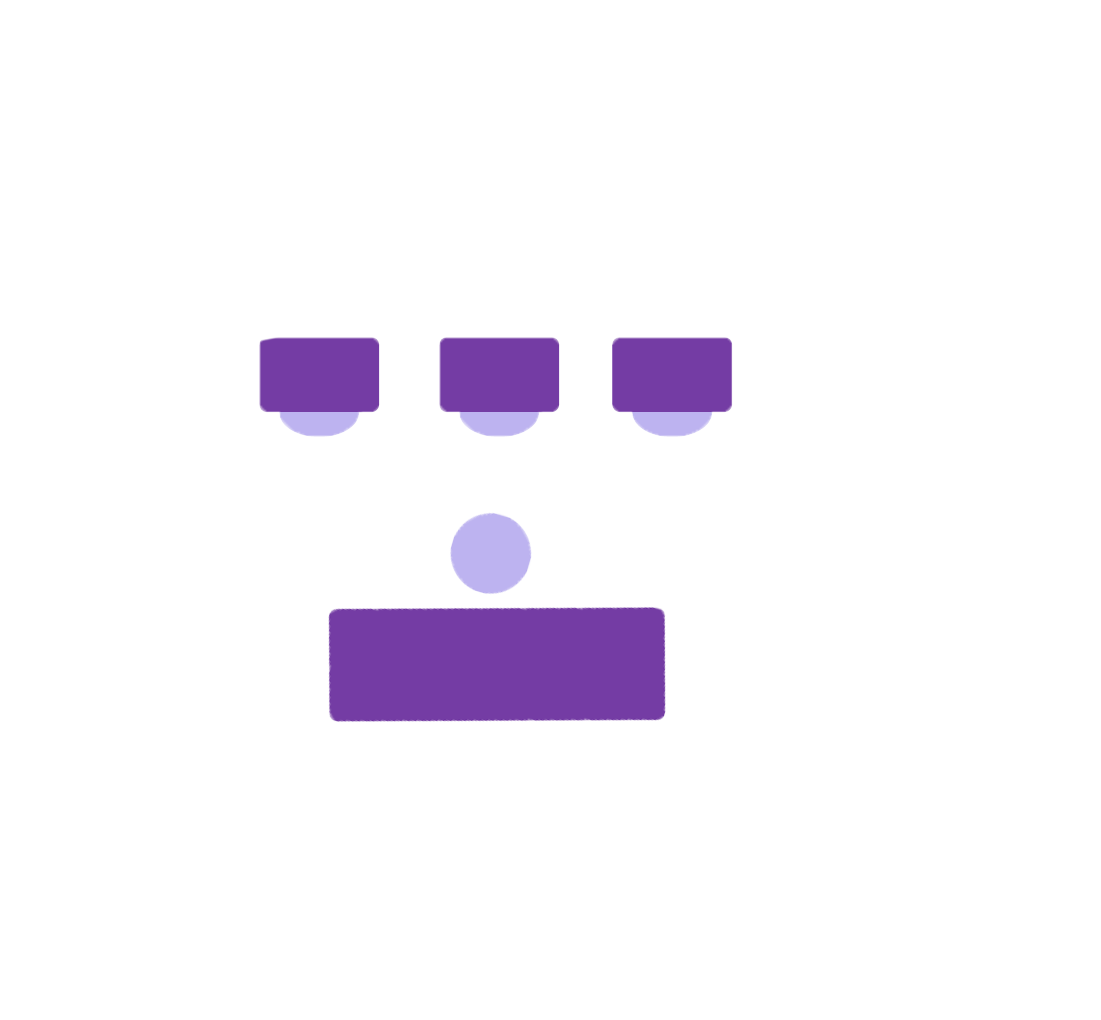 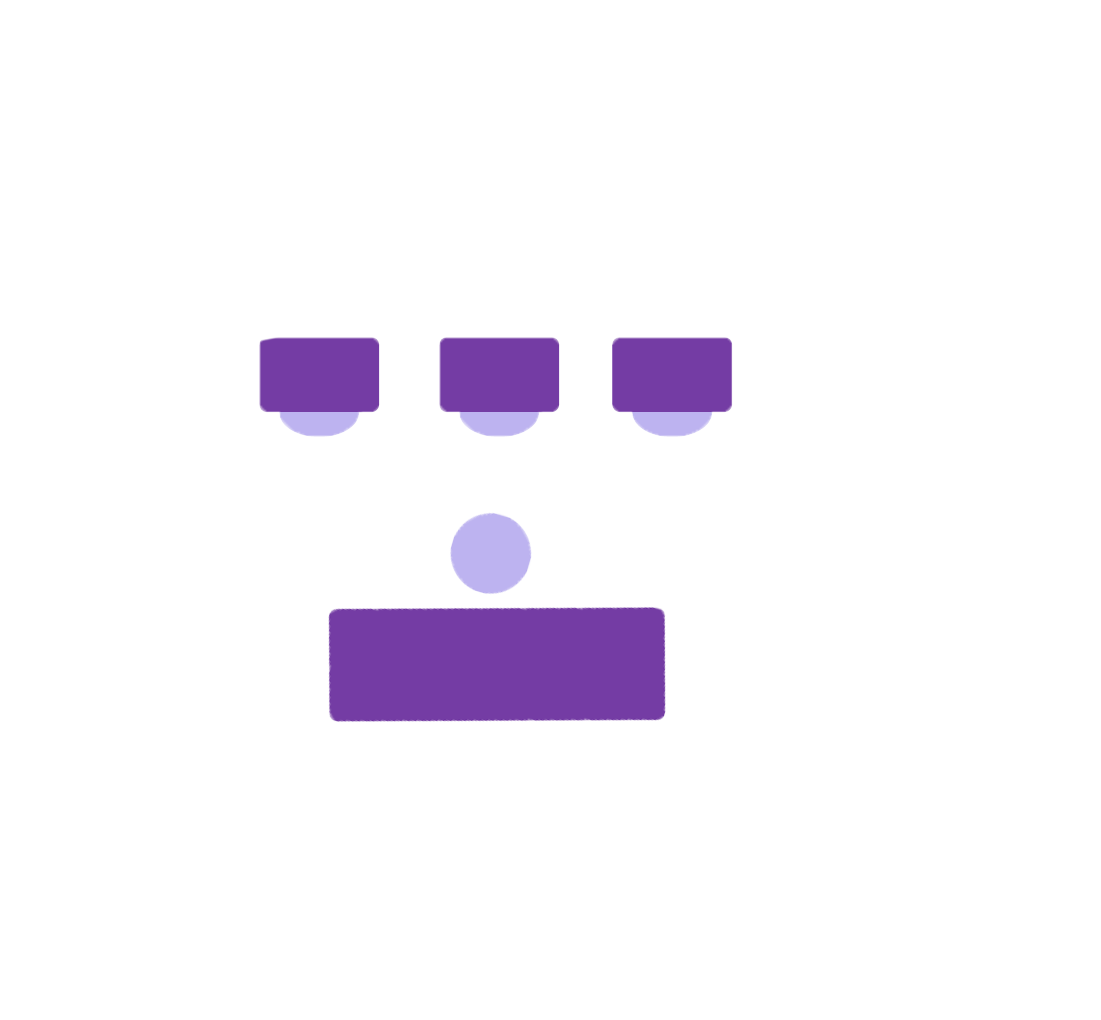 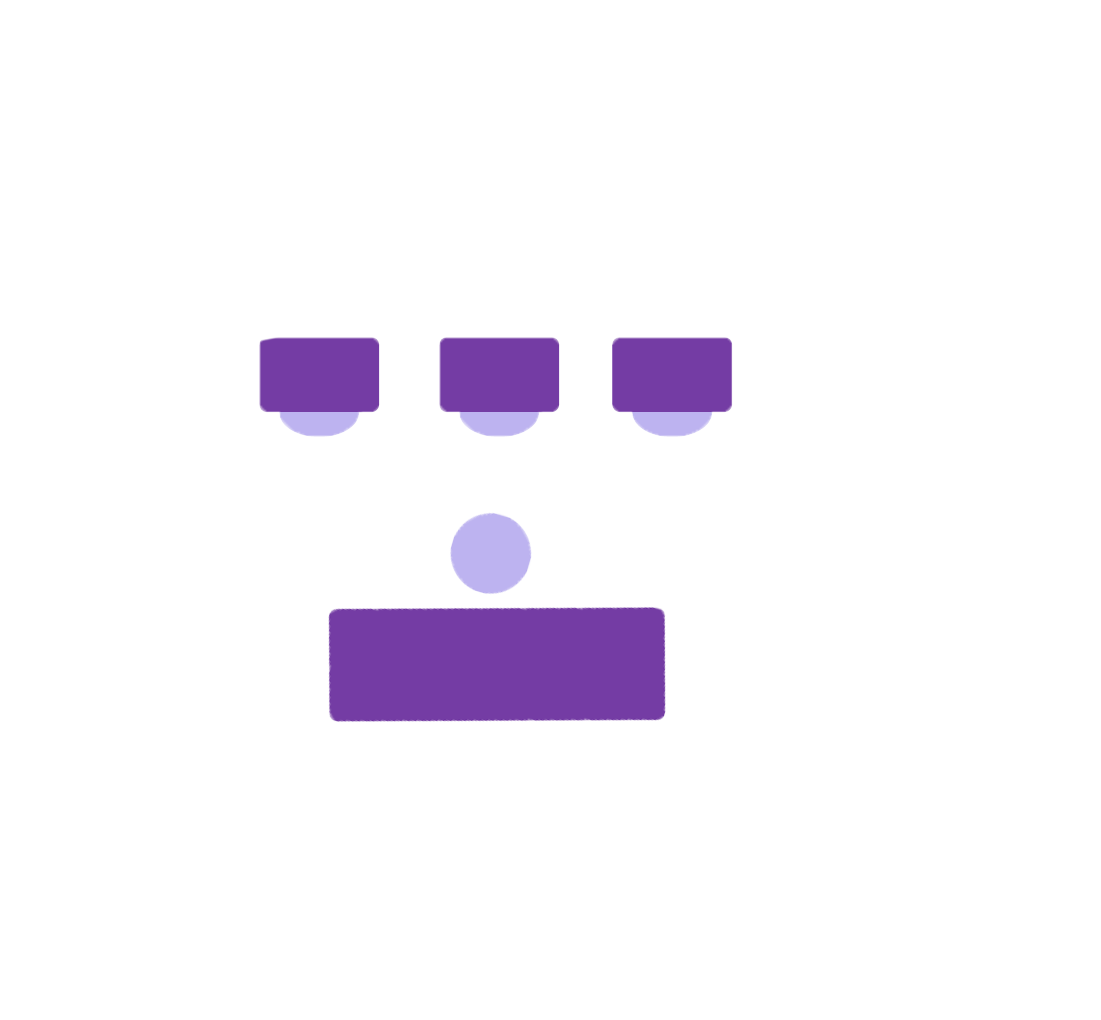 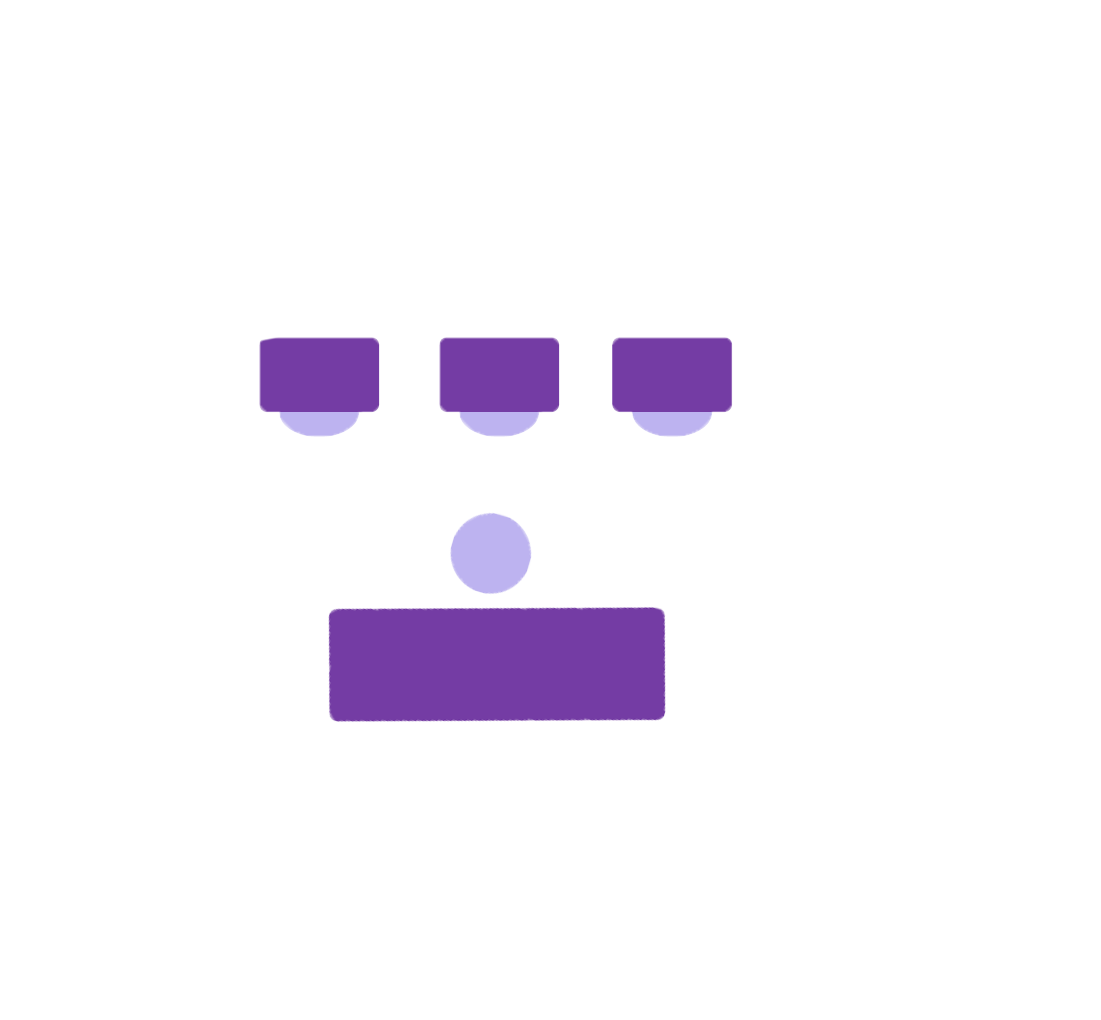 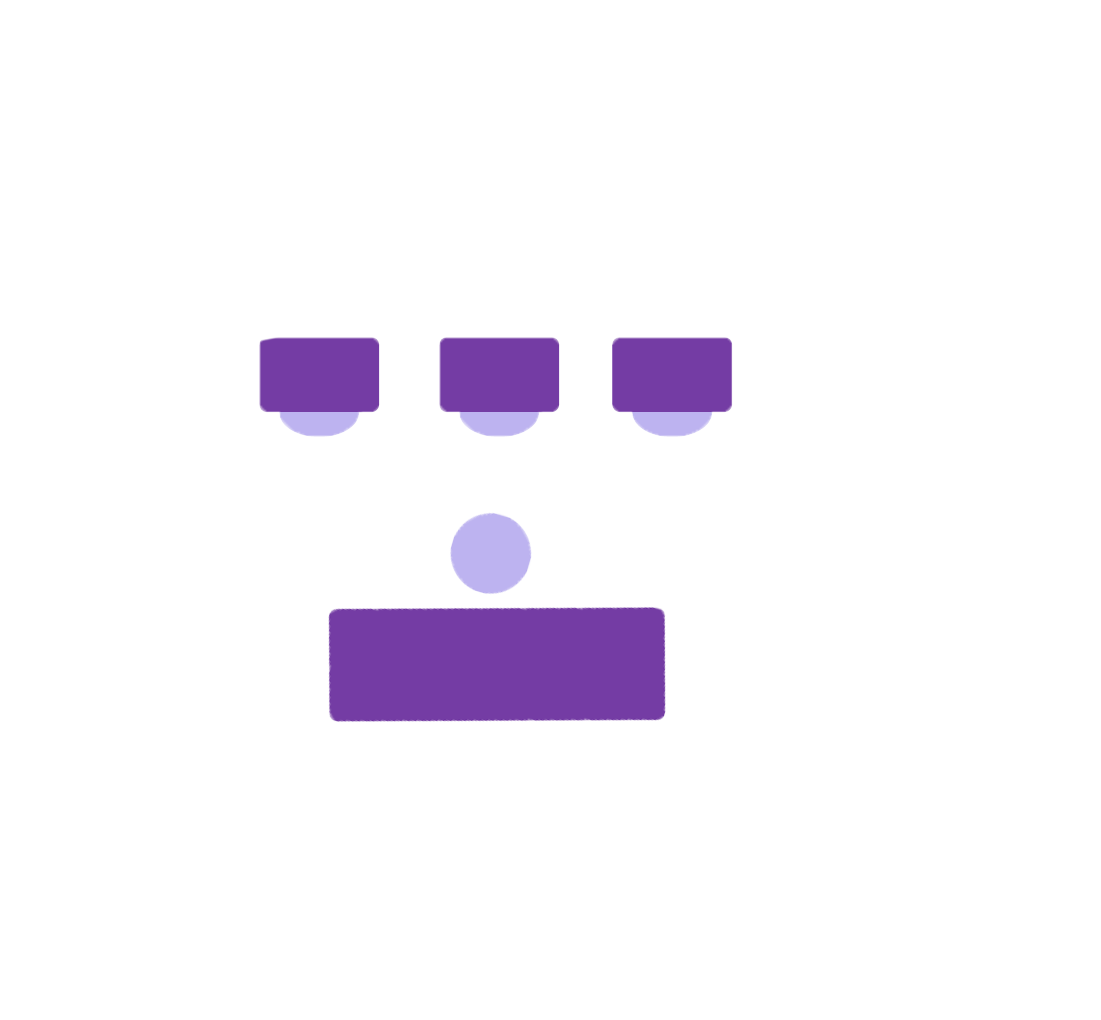 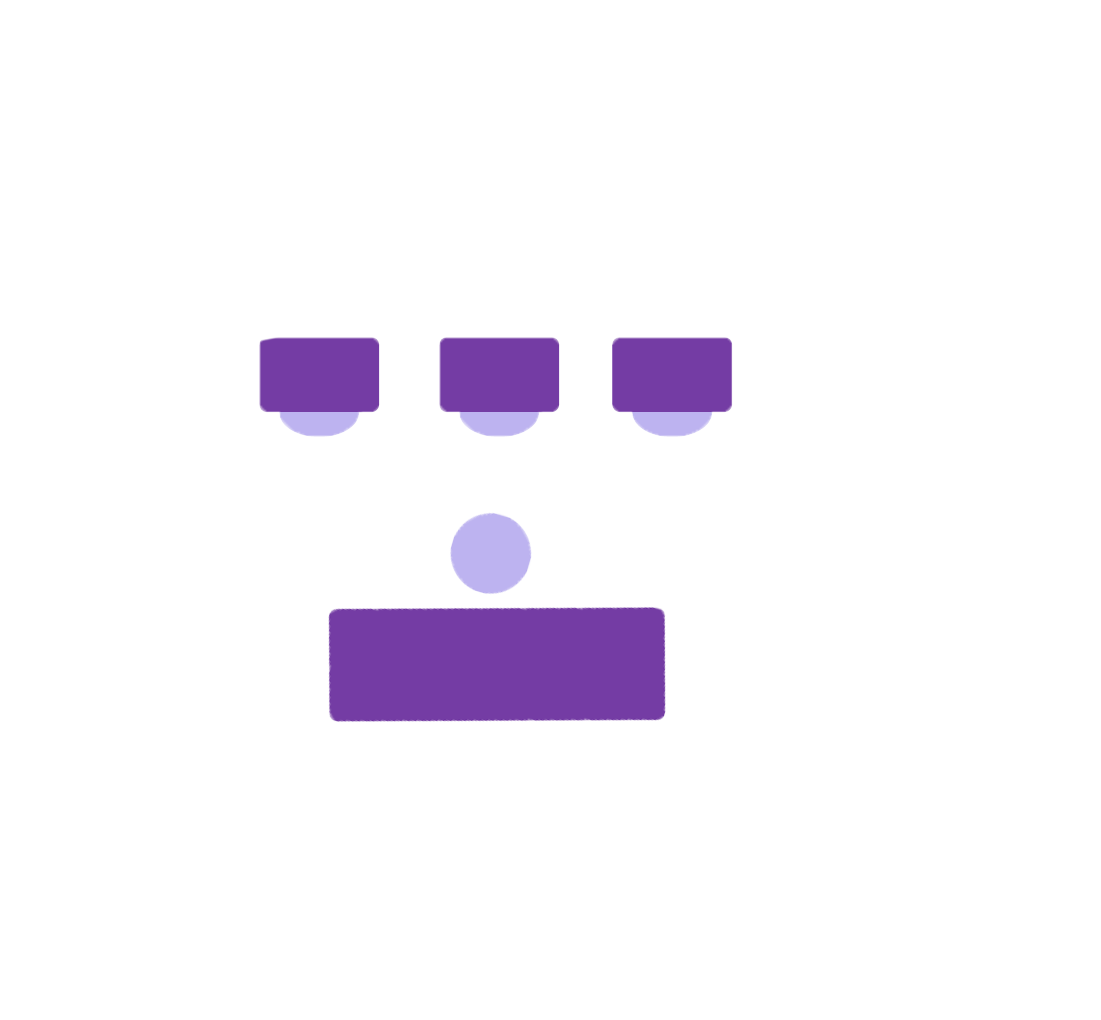 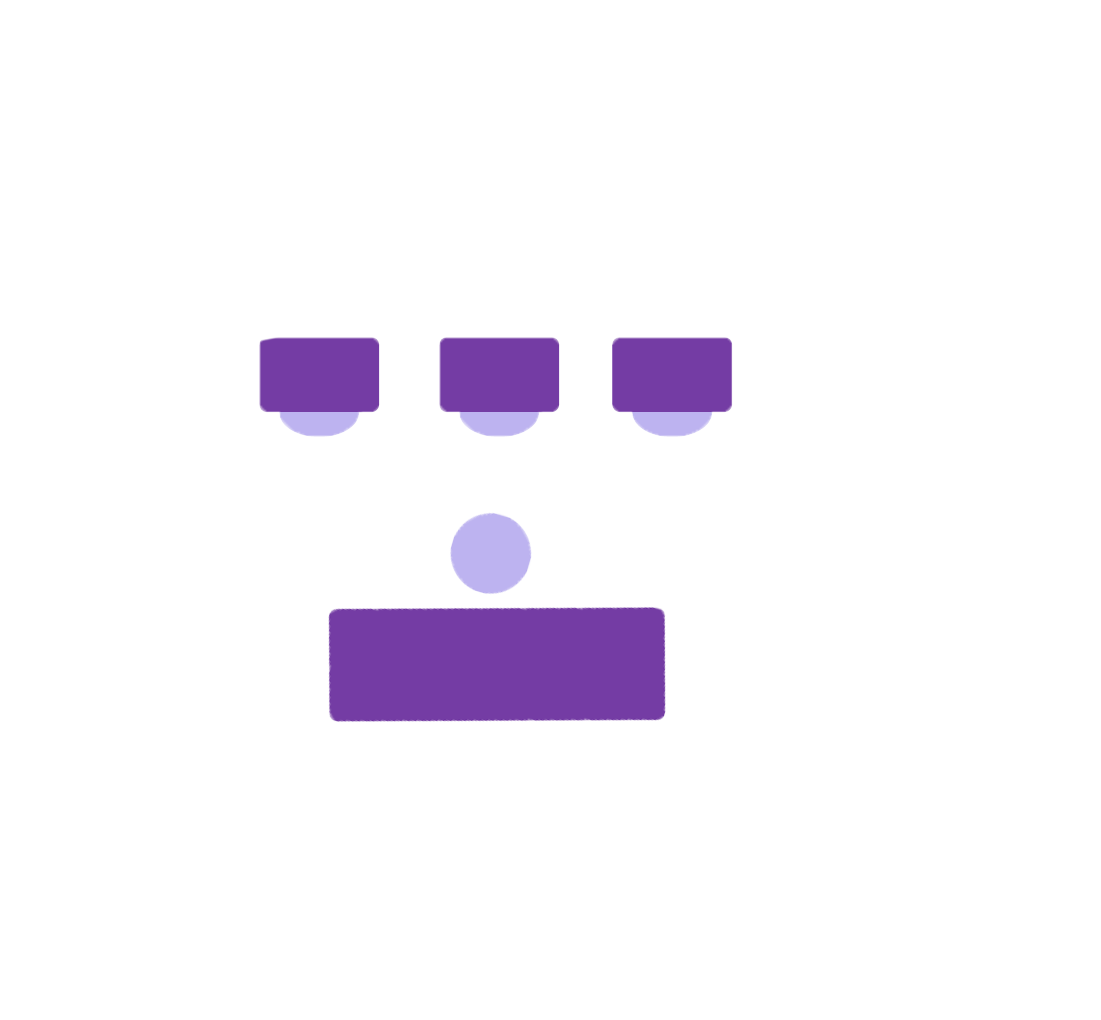 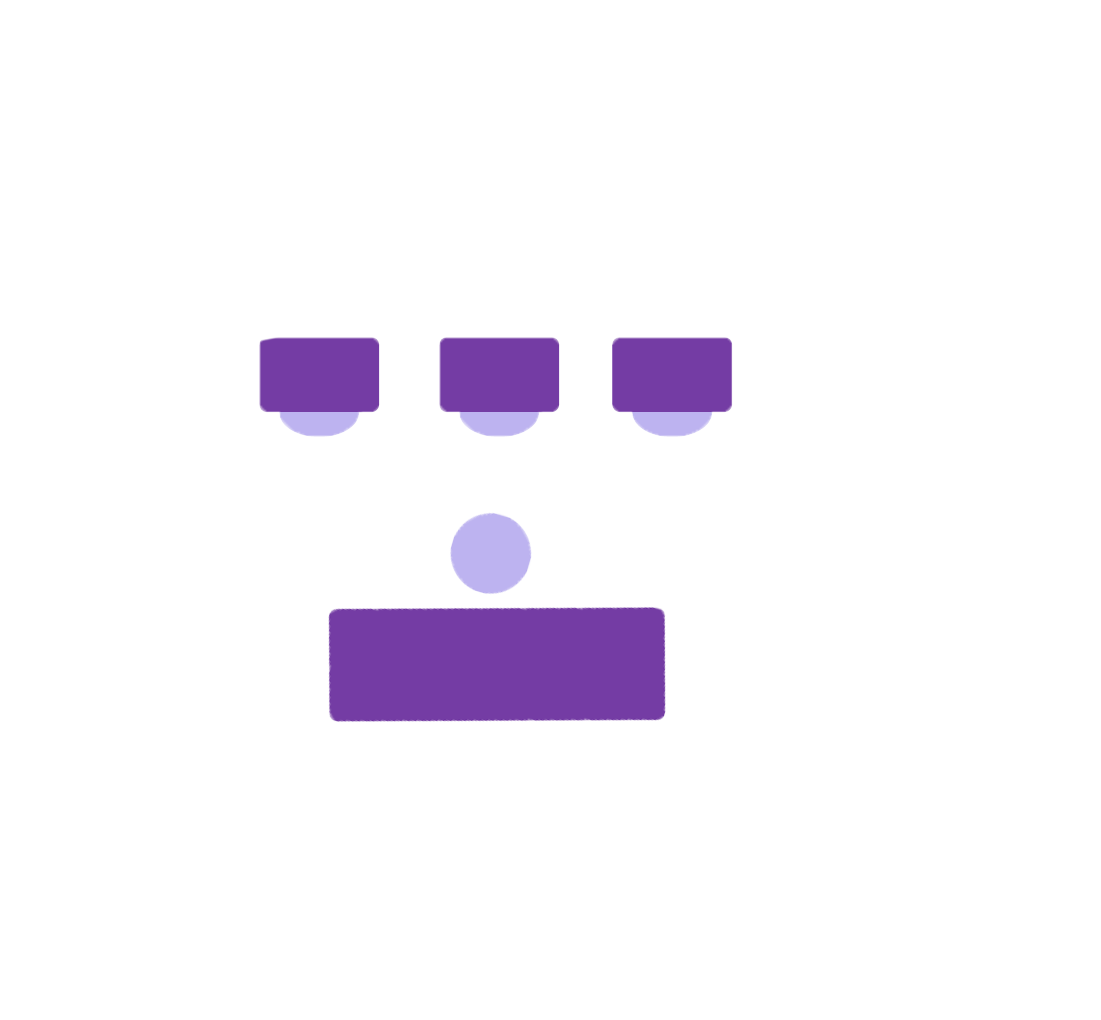 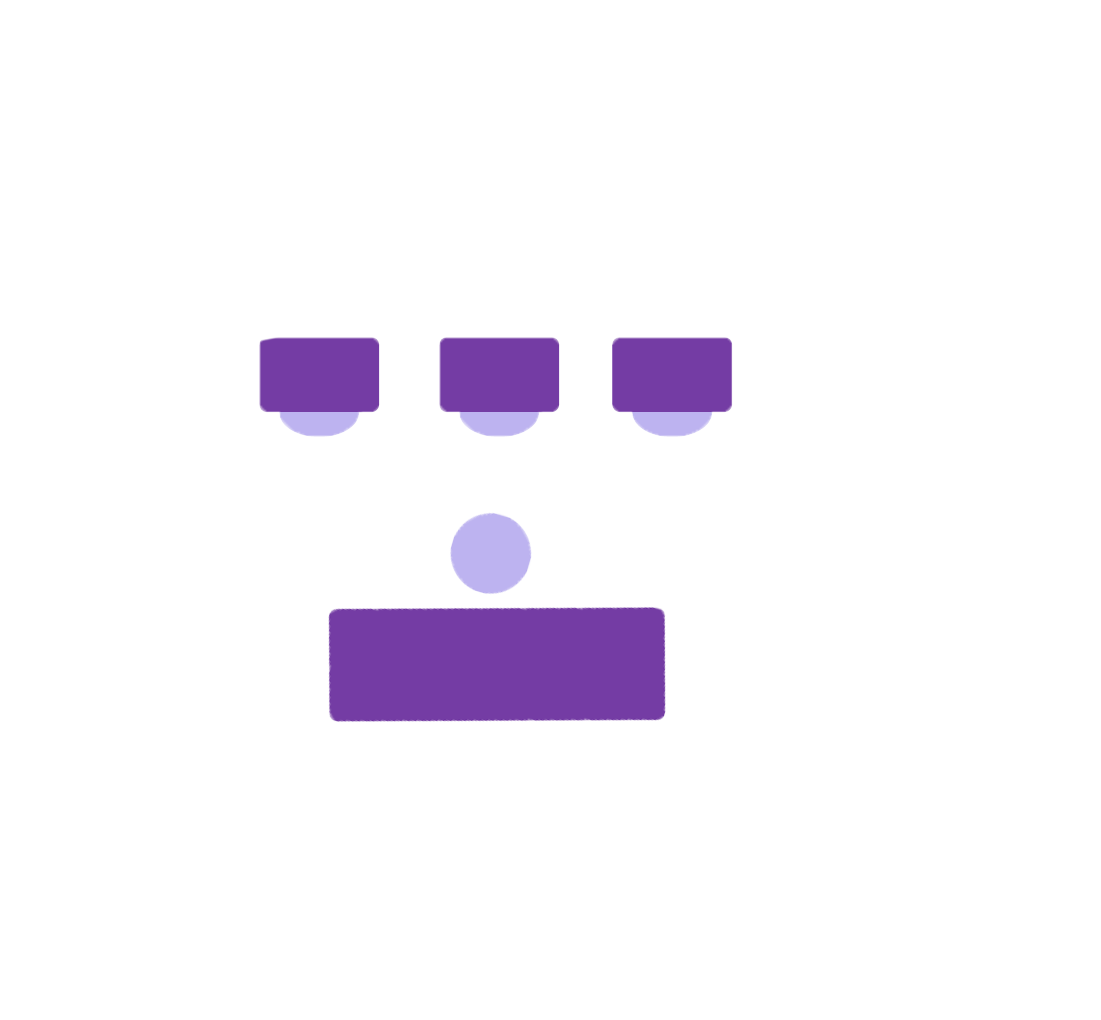 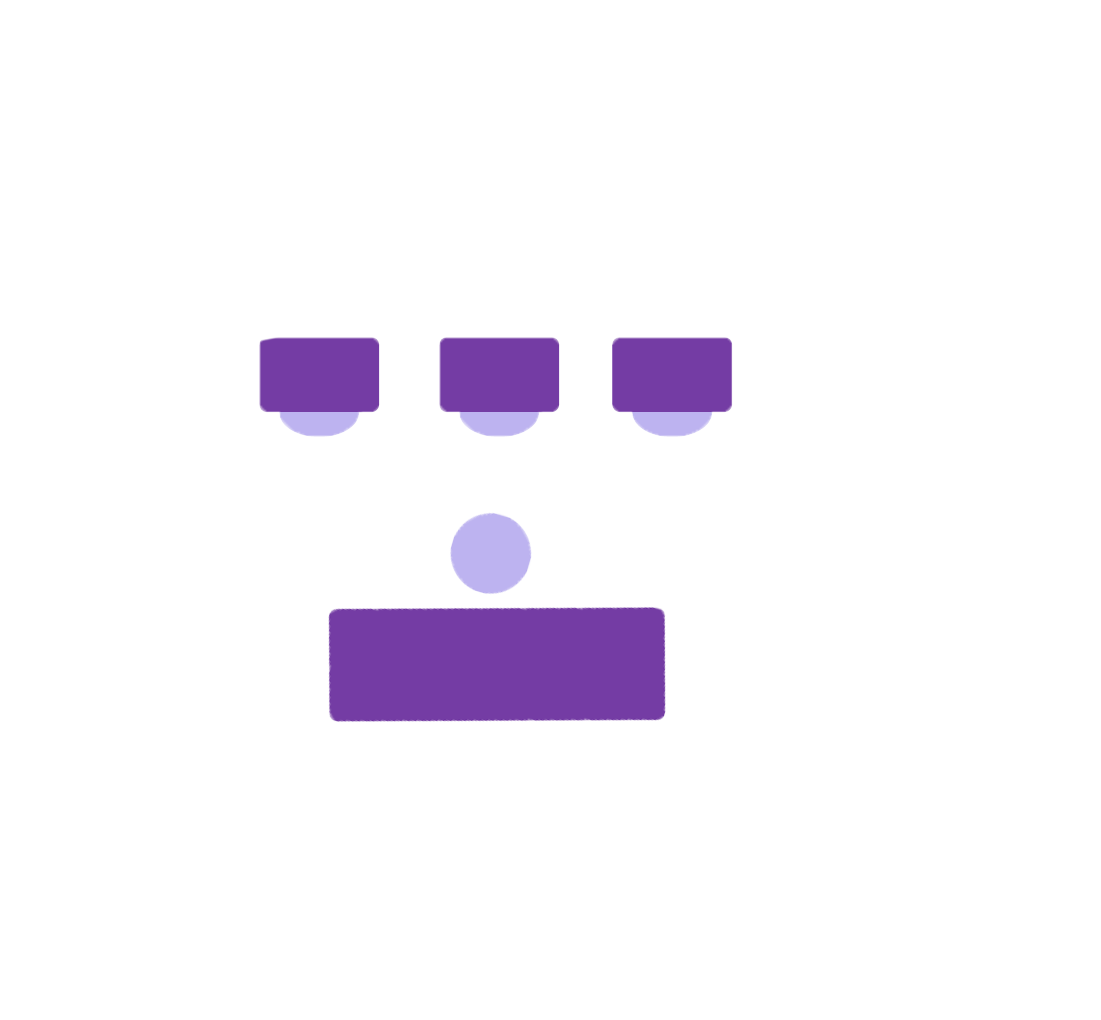 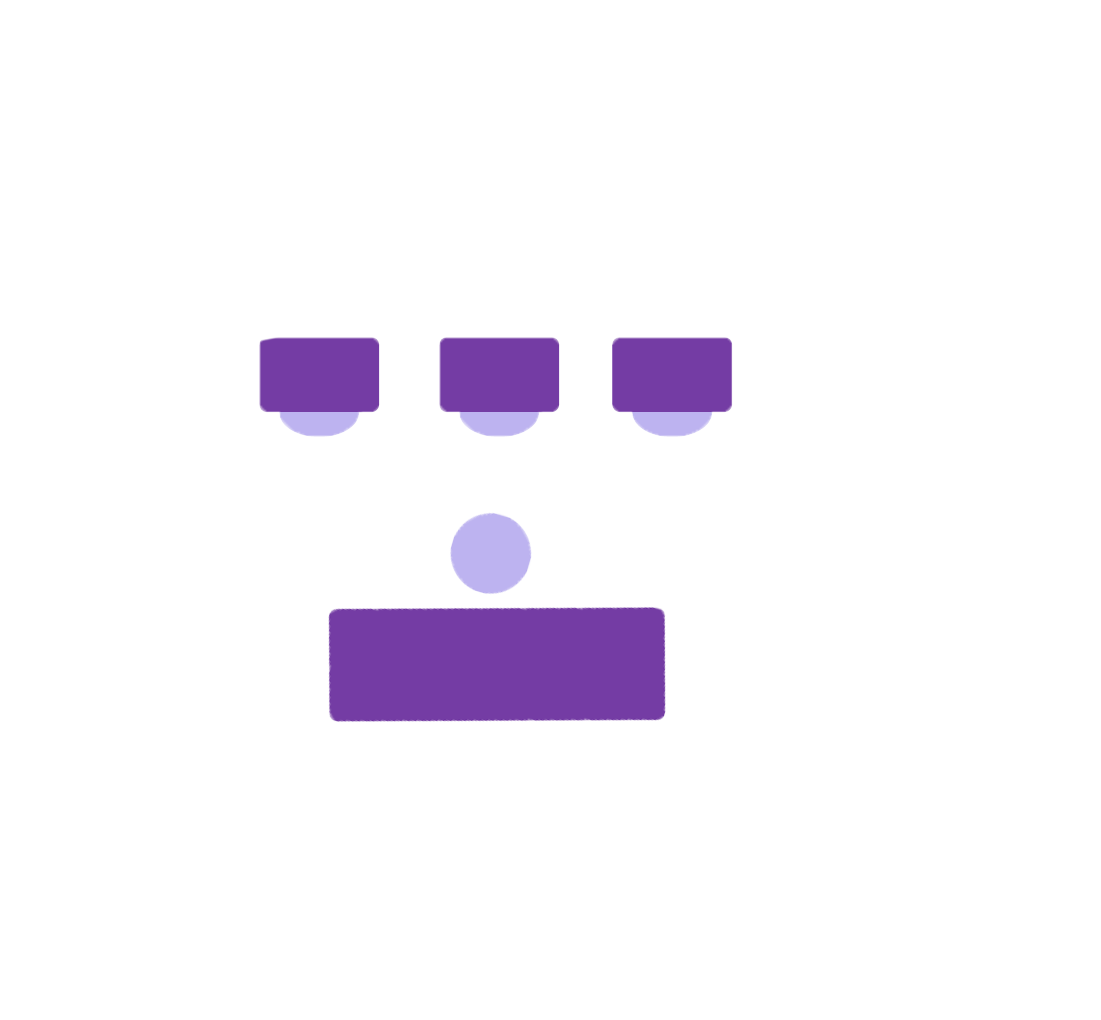 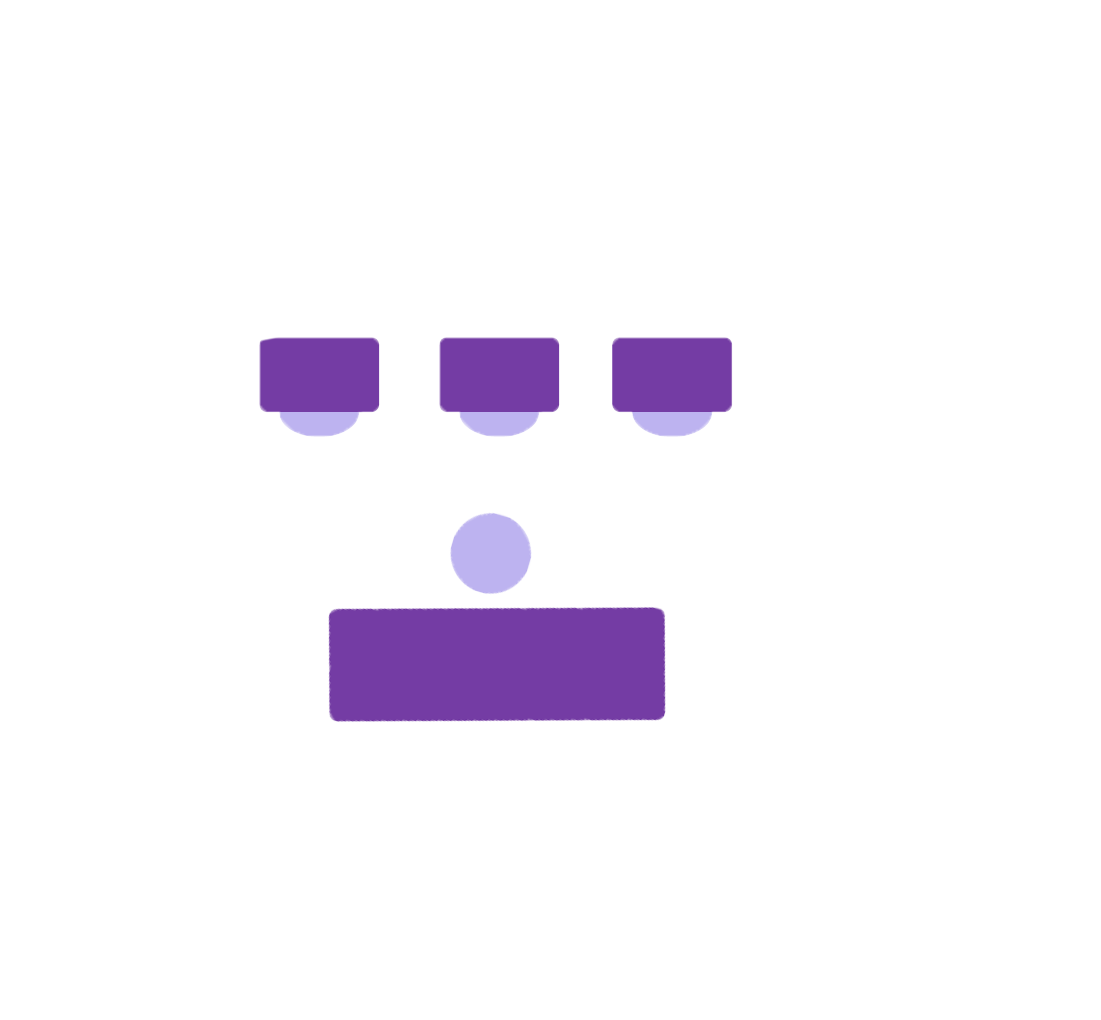 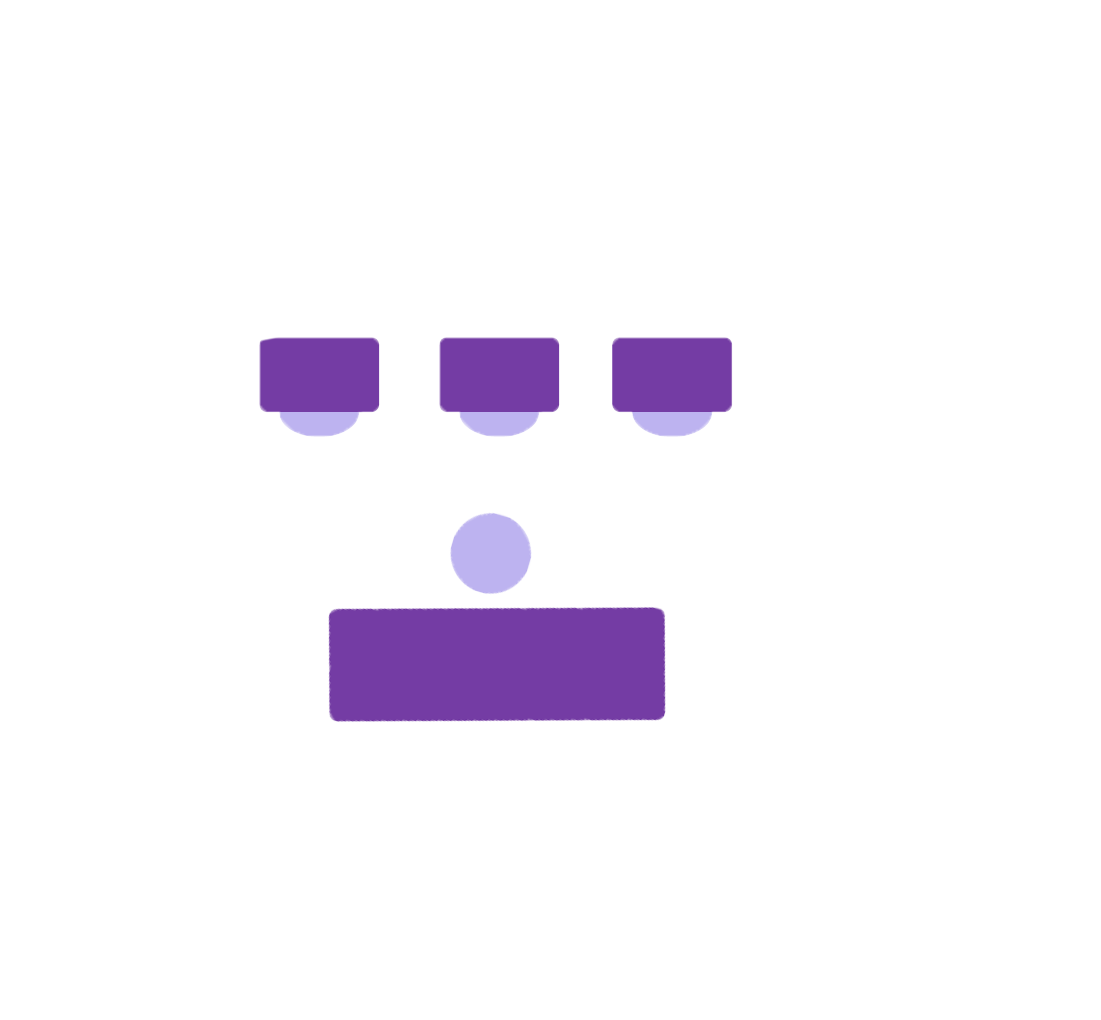 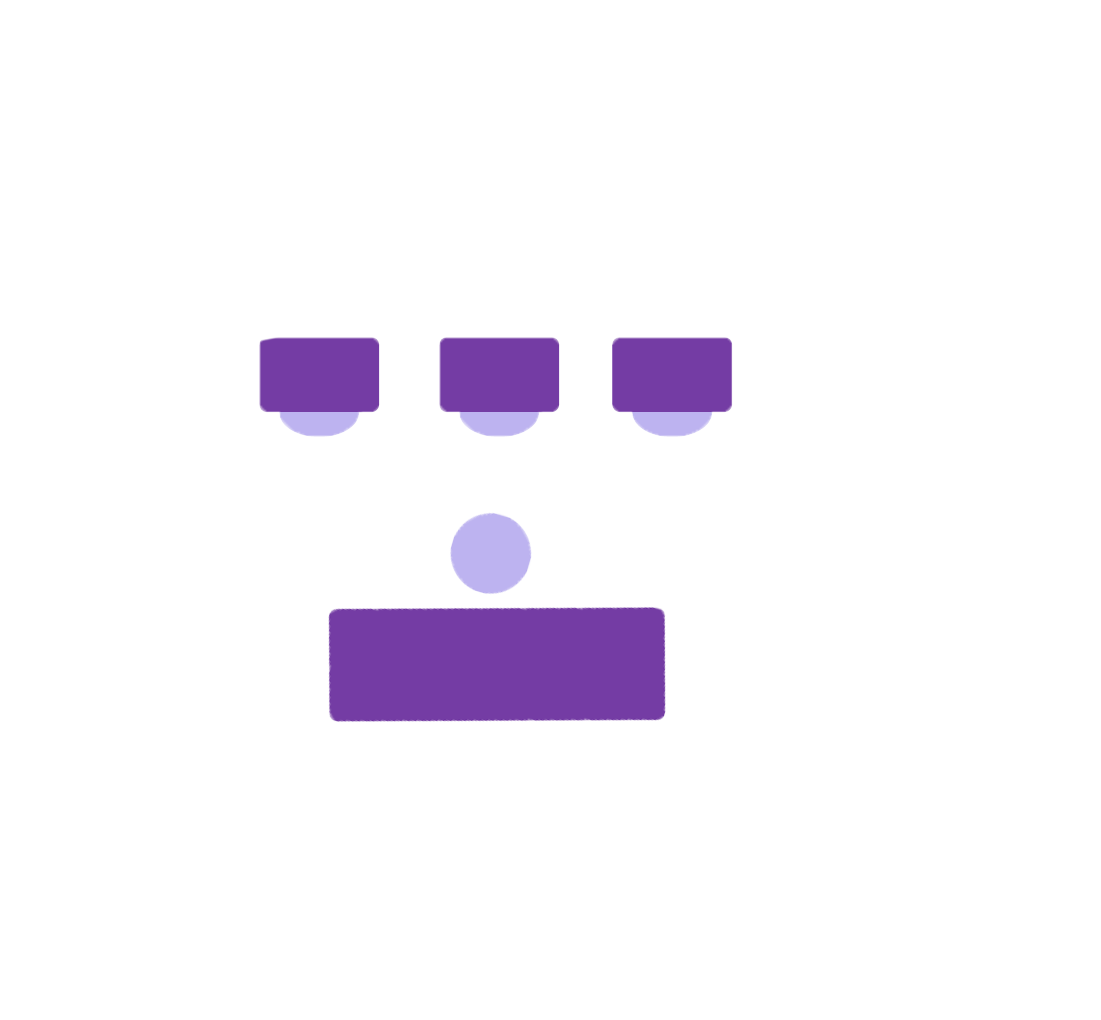 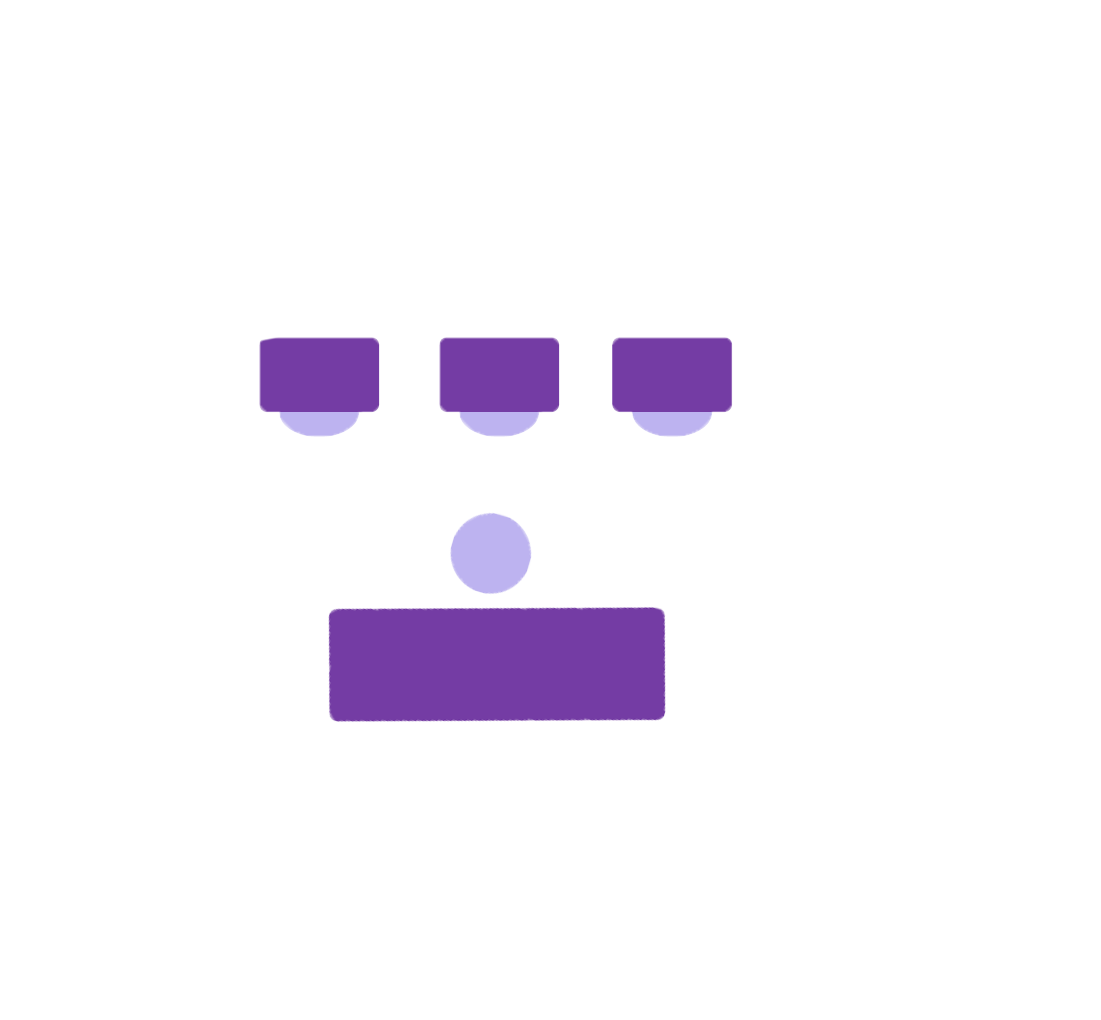 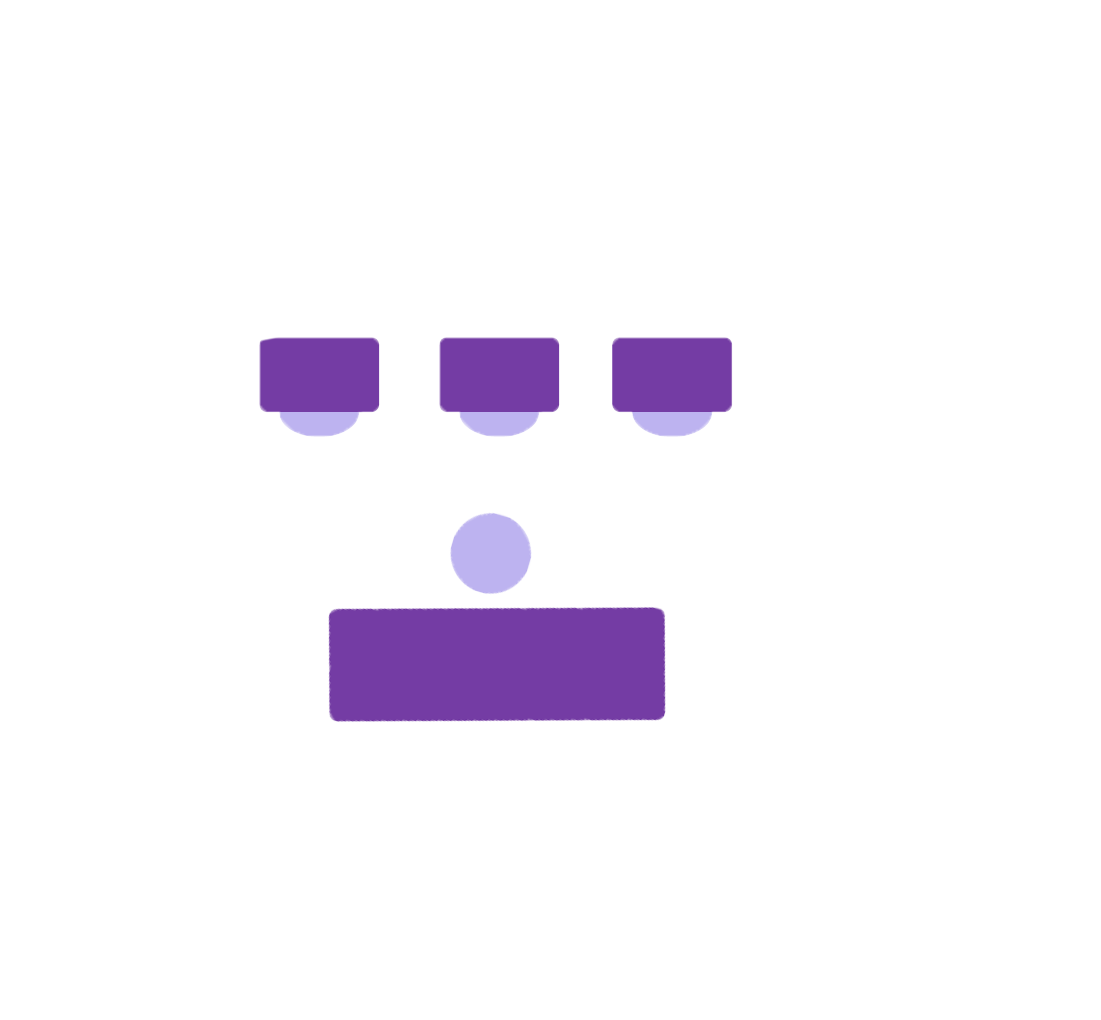 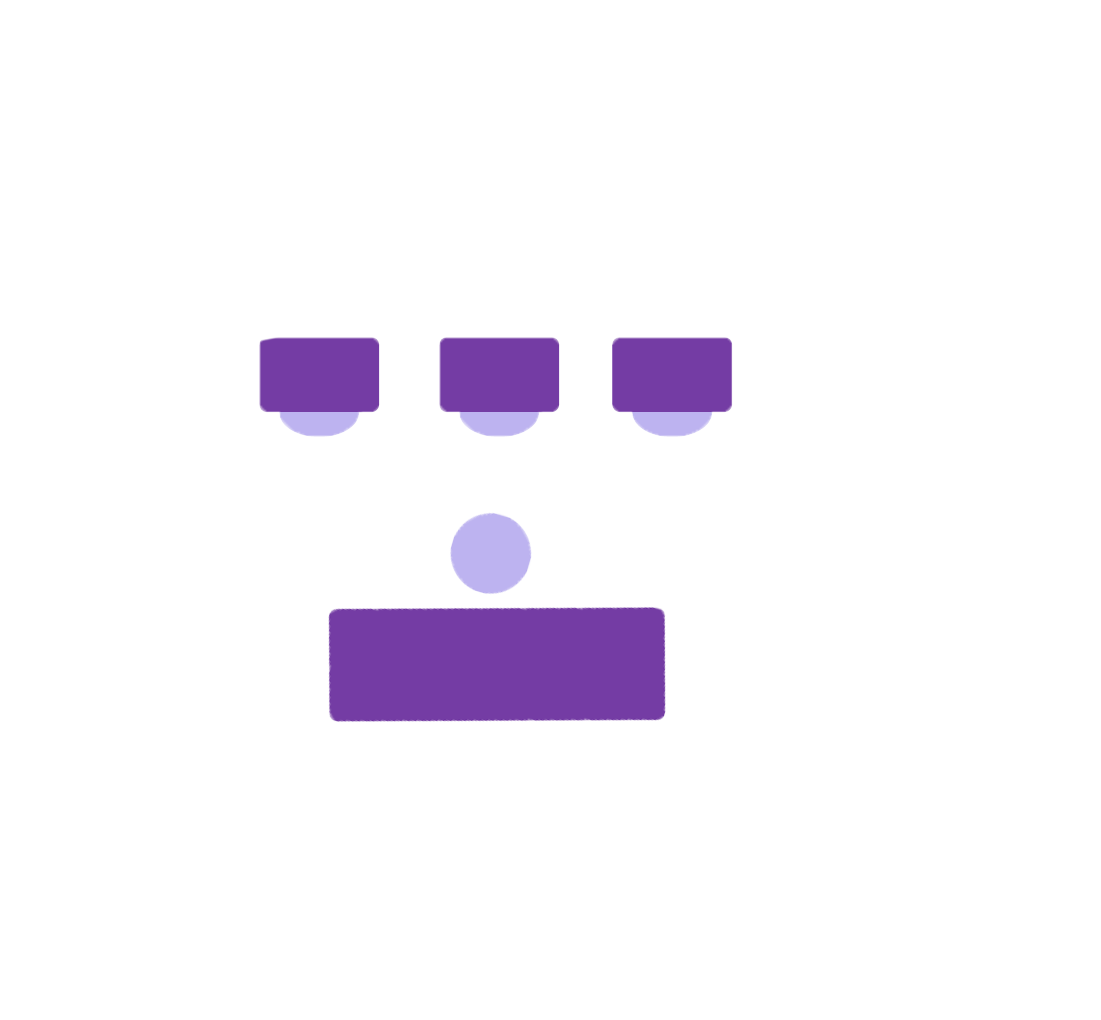 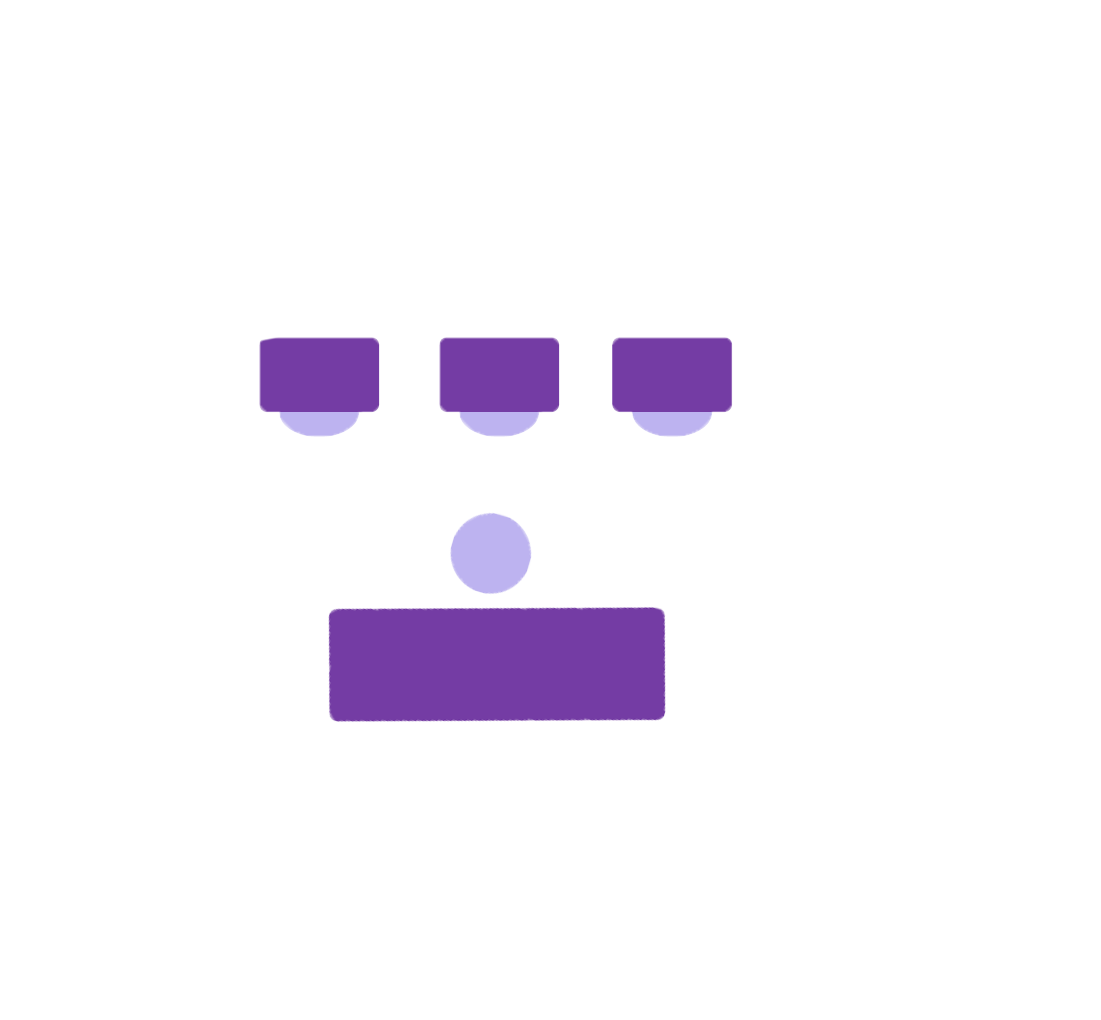 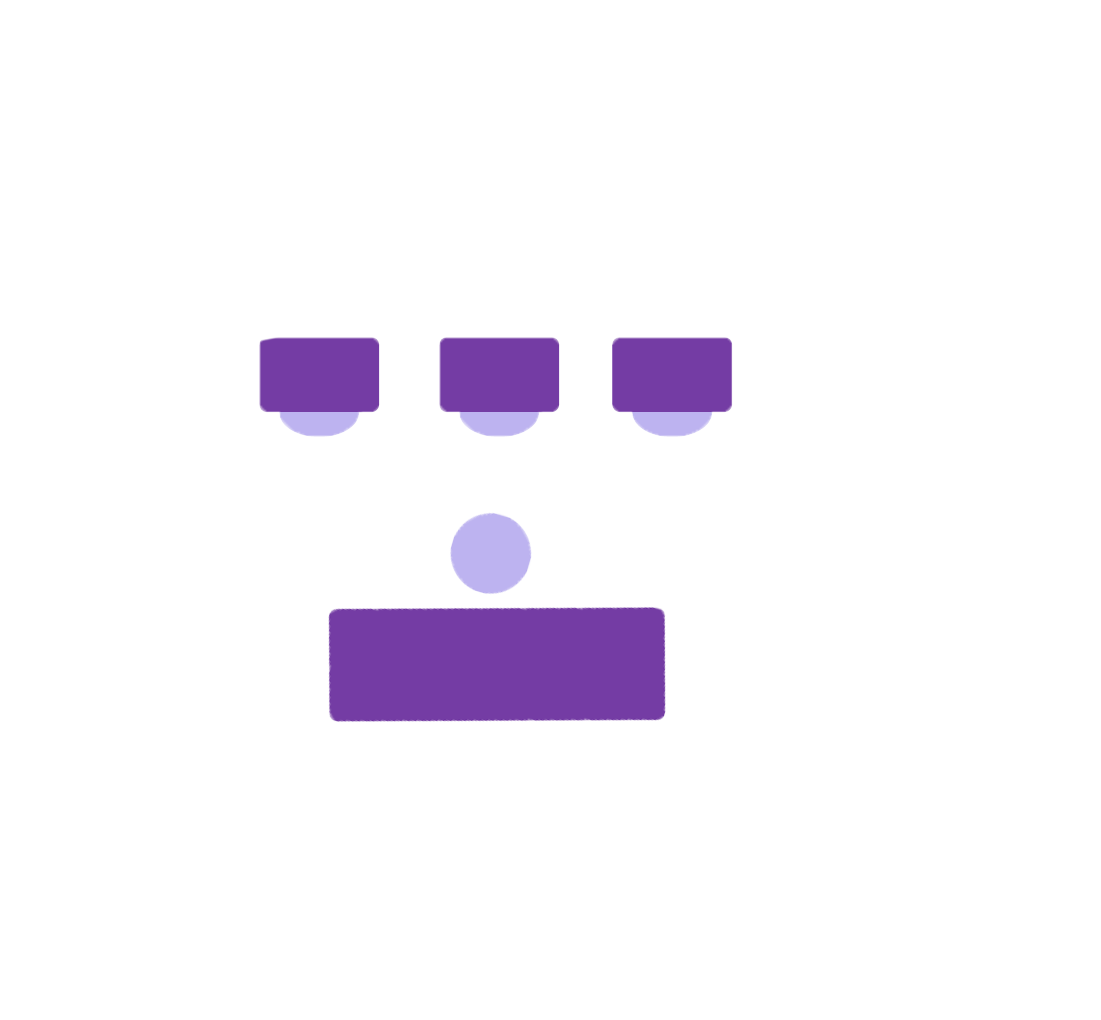 Olin
110

43’ x 37’
A =  1591 sq ft

CAPACITY
20

**Fixed Seating**
37’
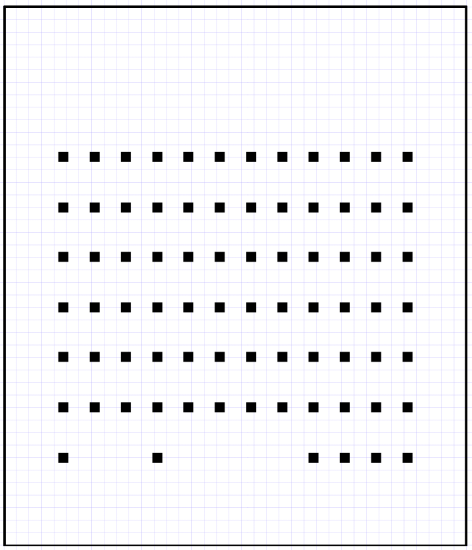 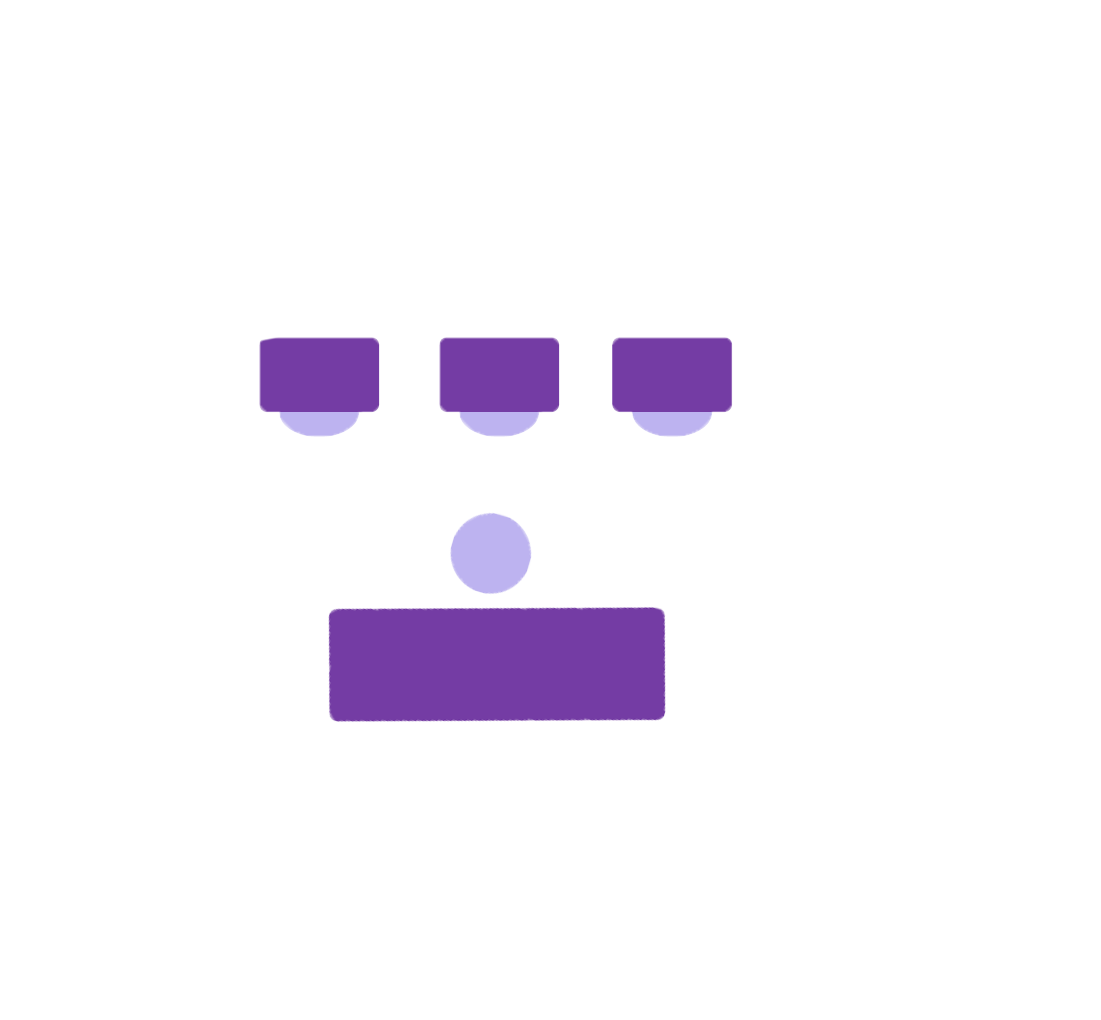 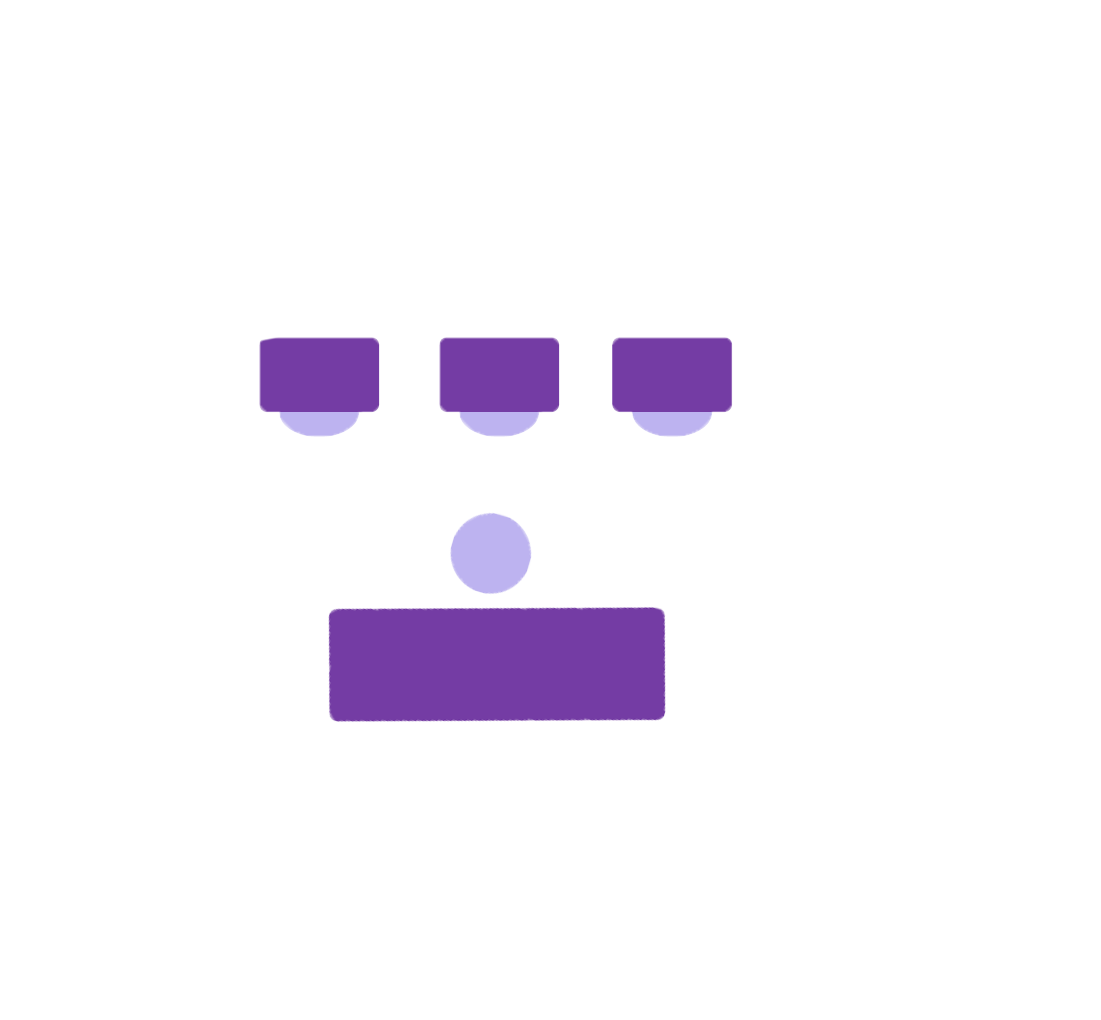 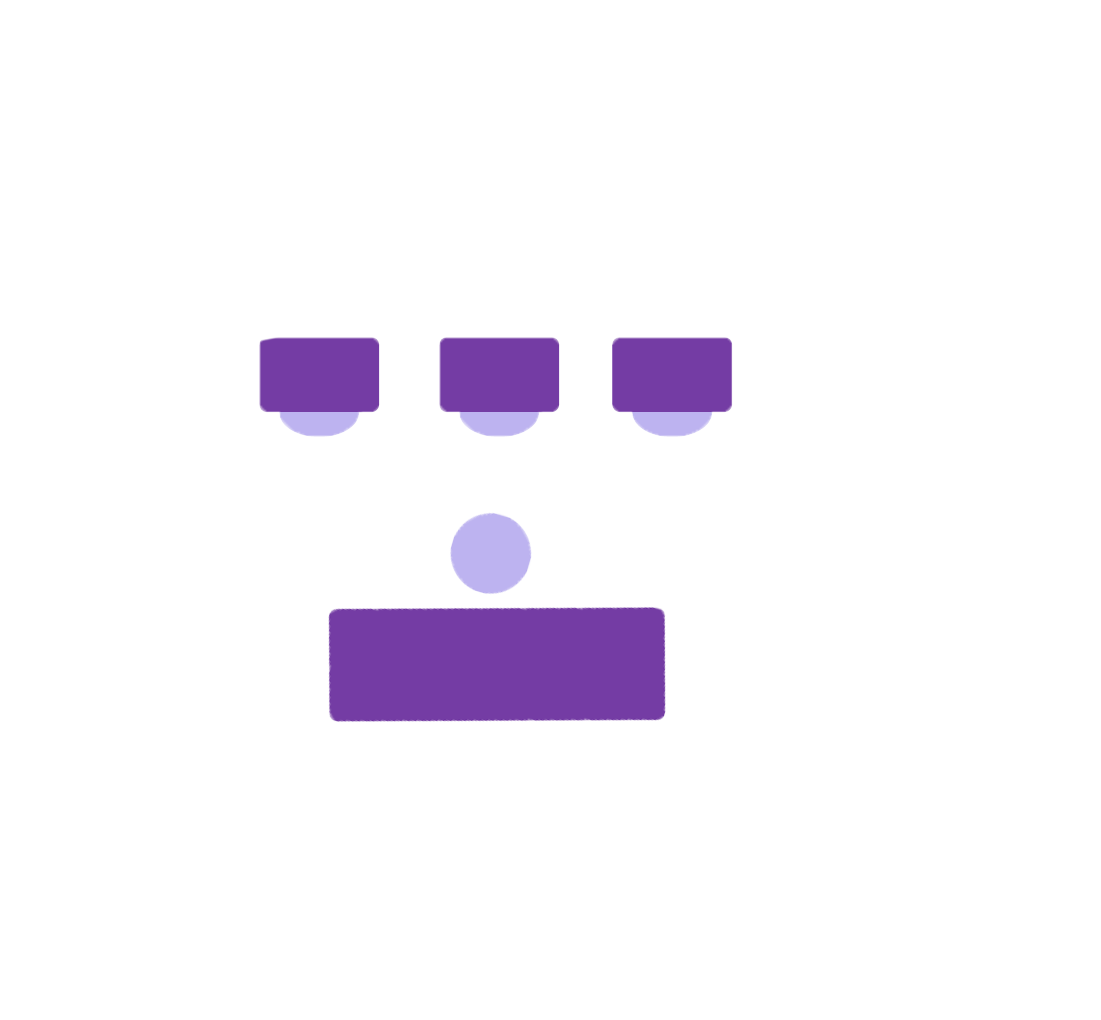 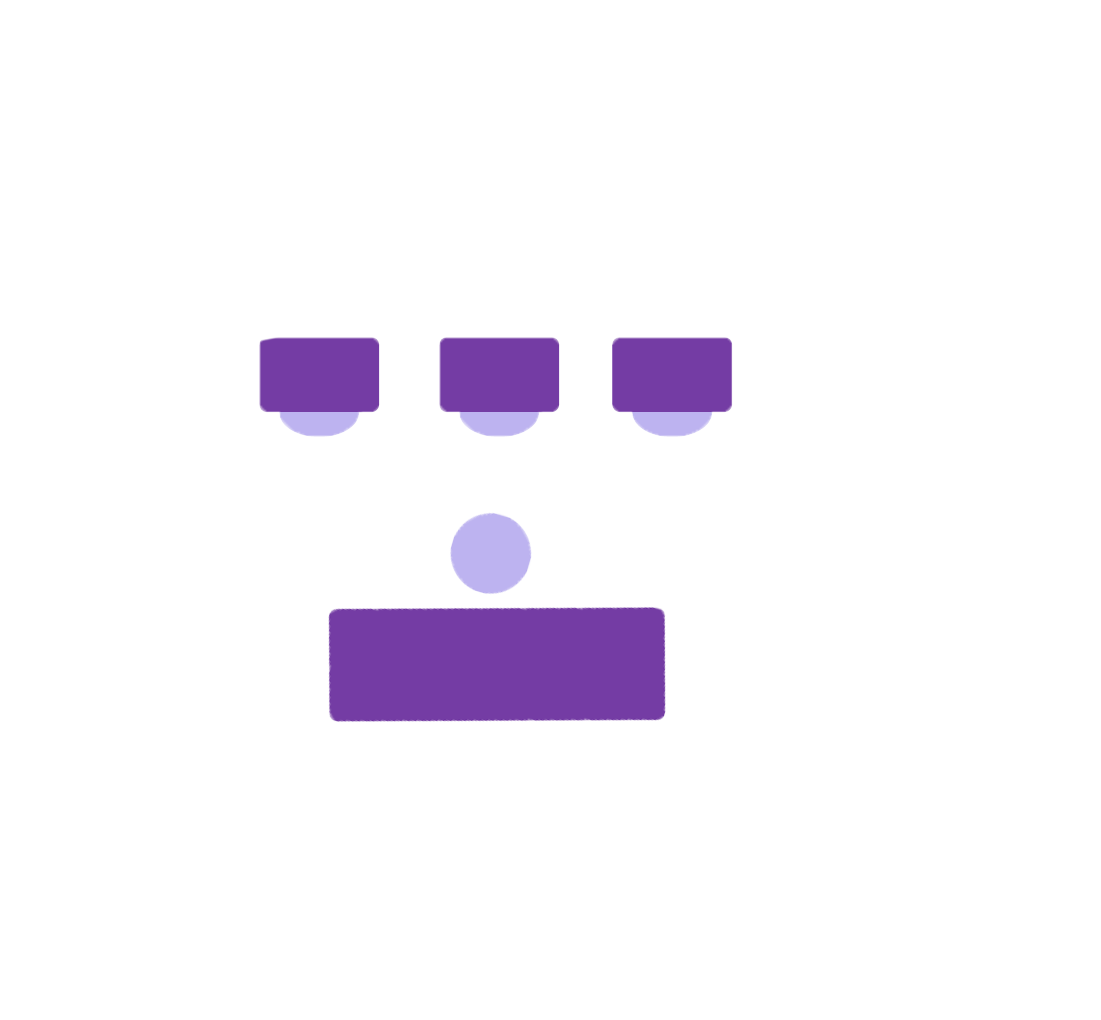 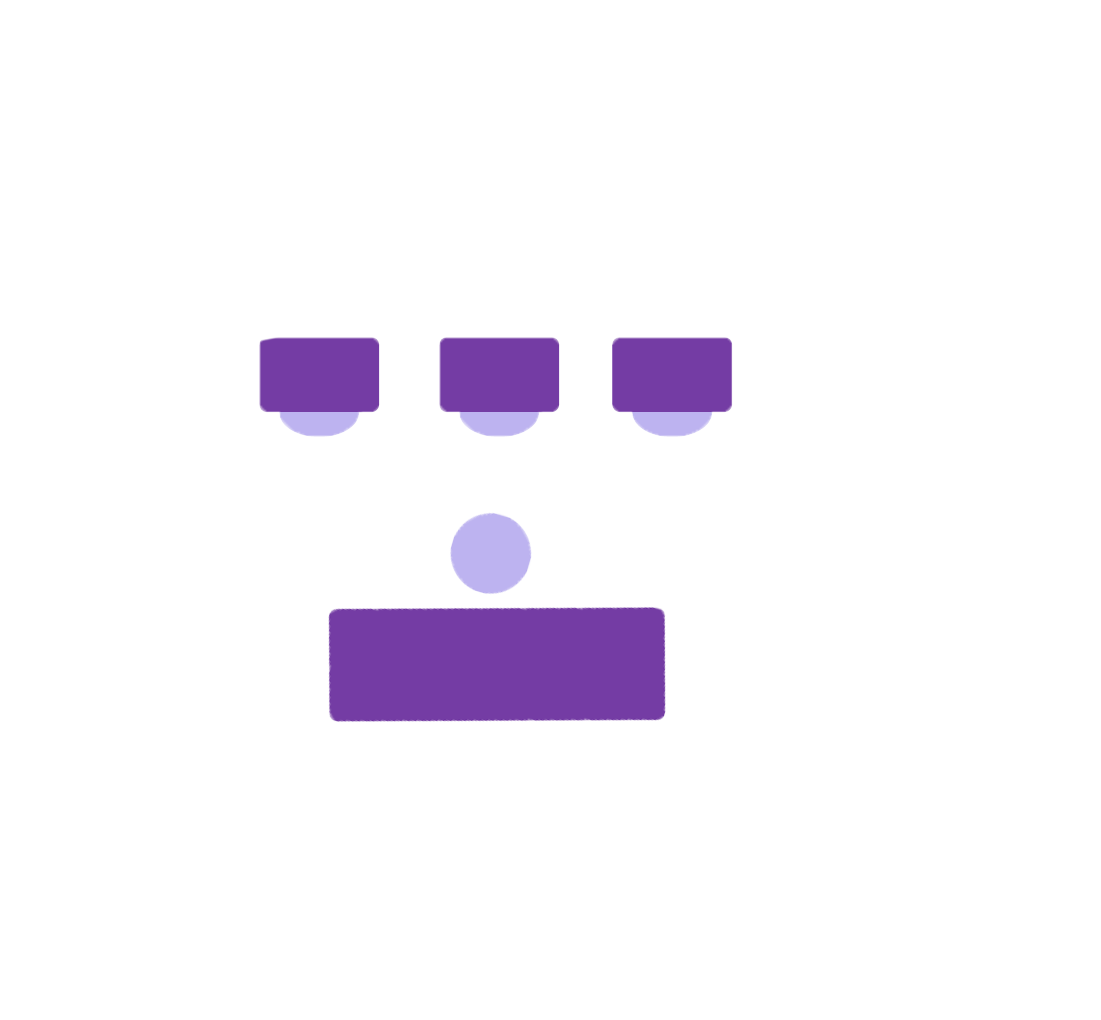 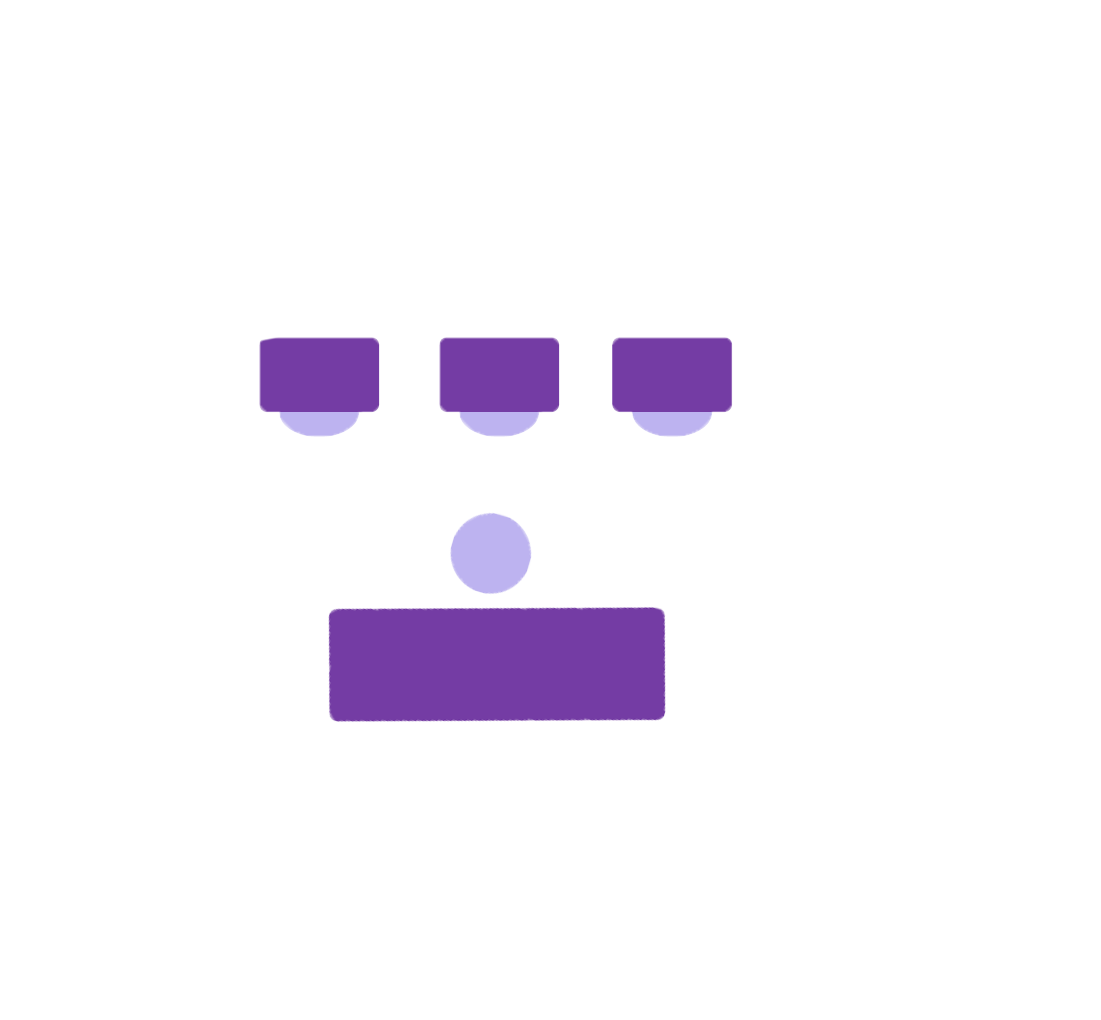 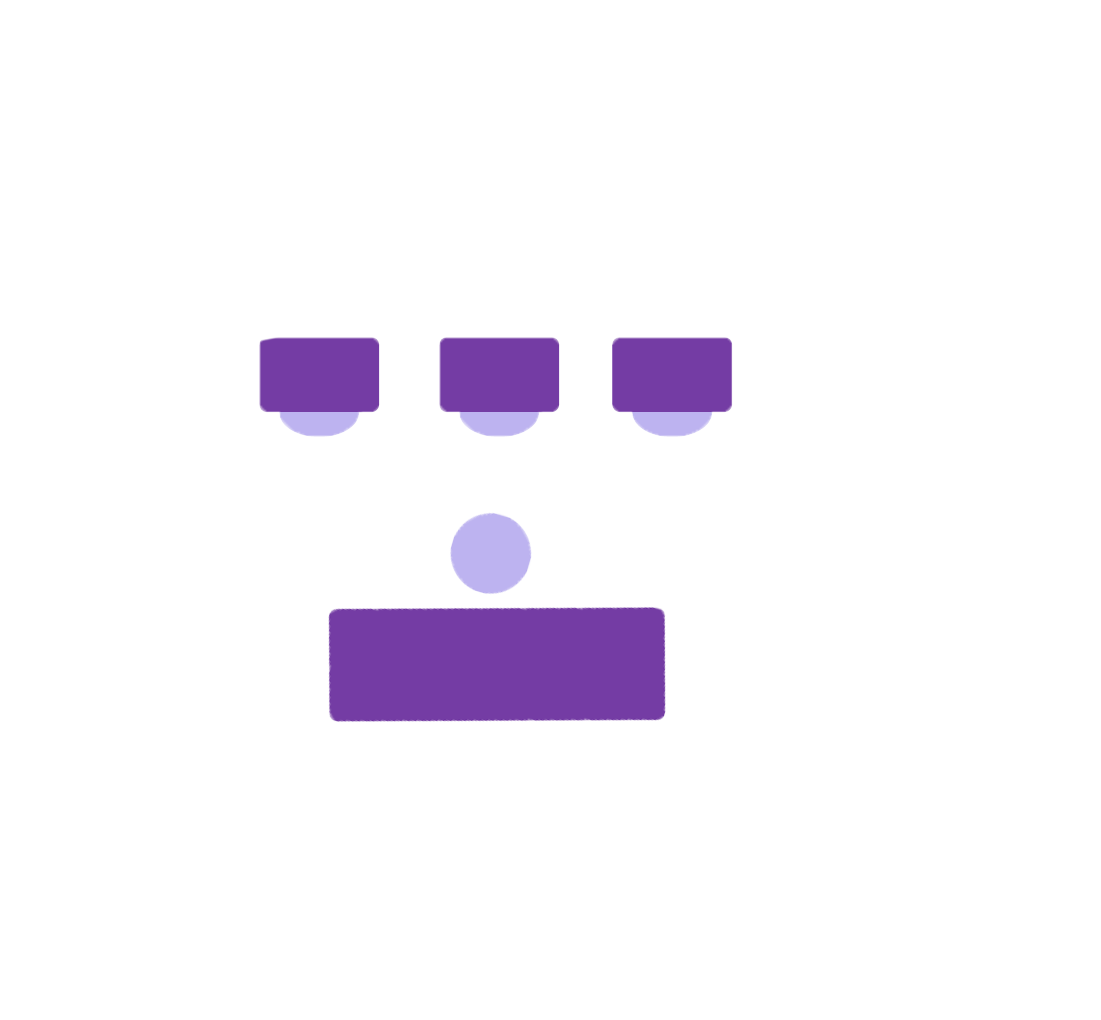 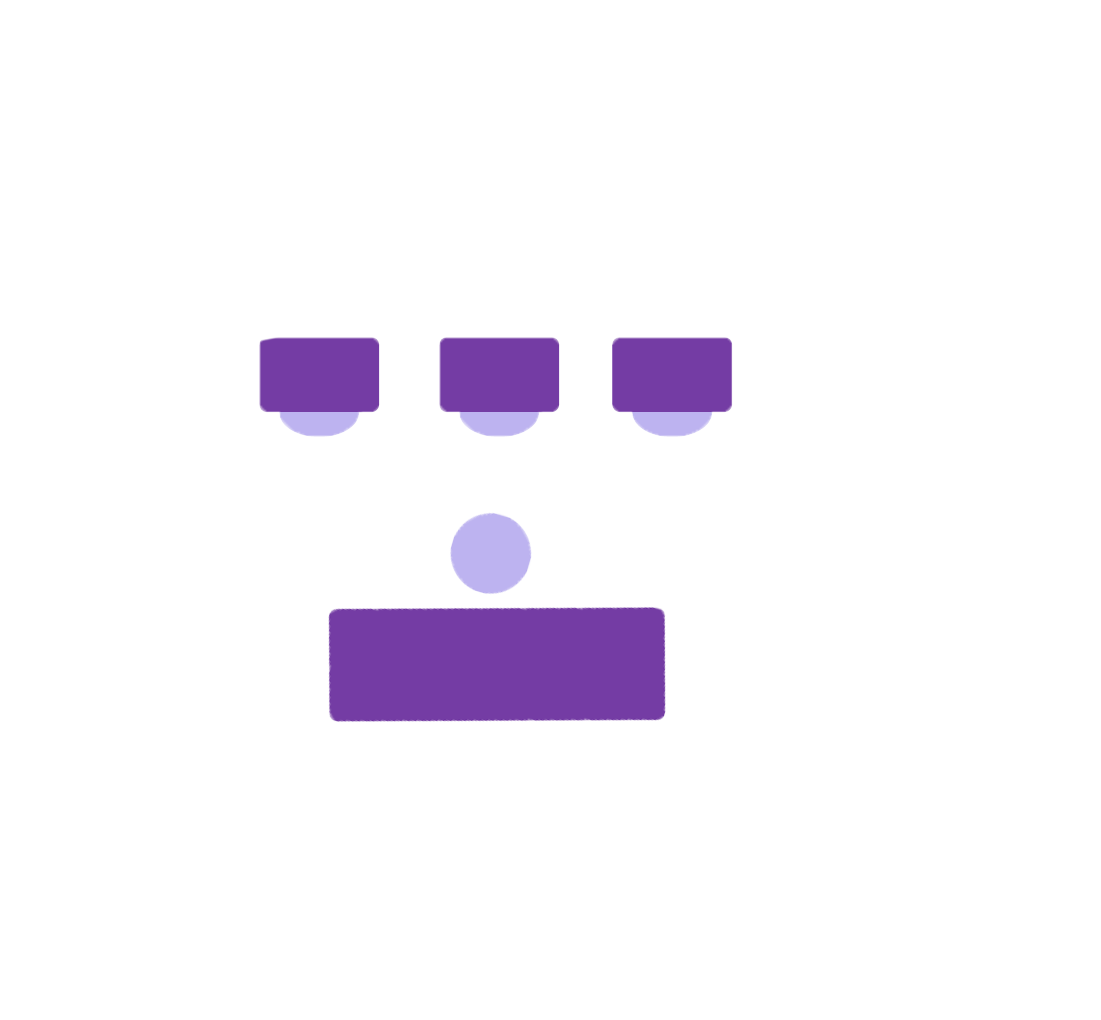 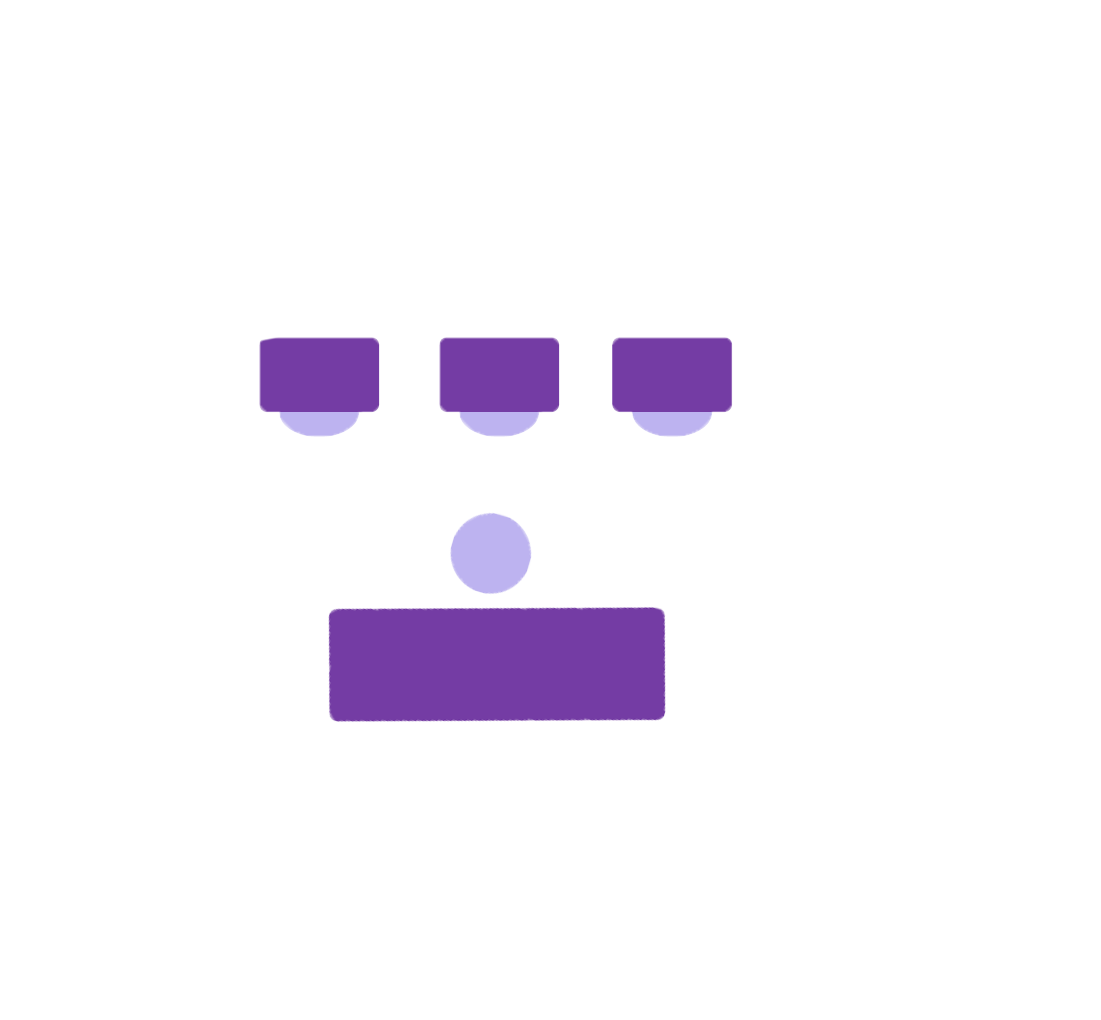 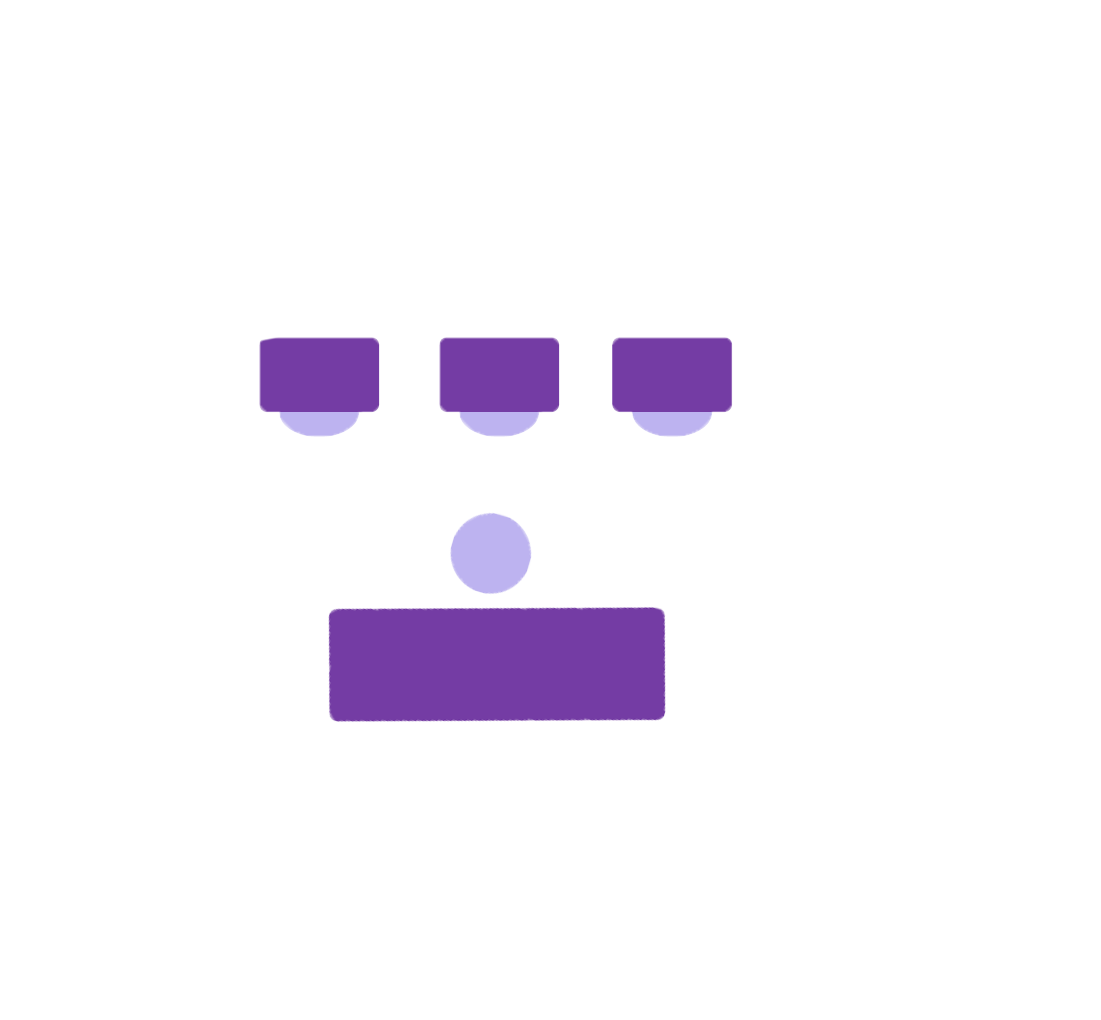 43’
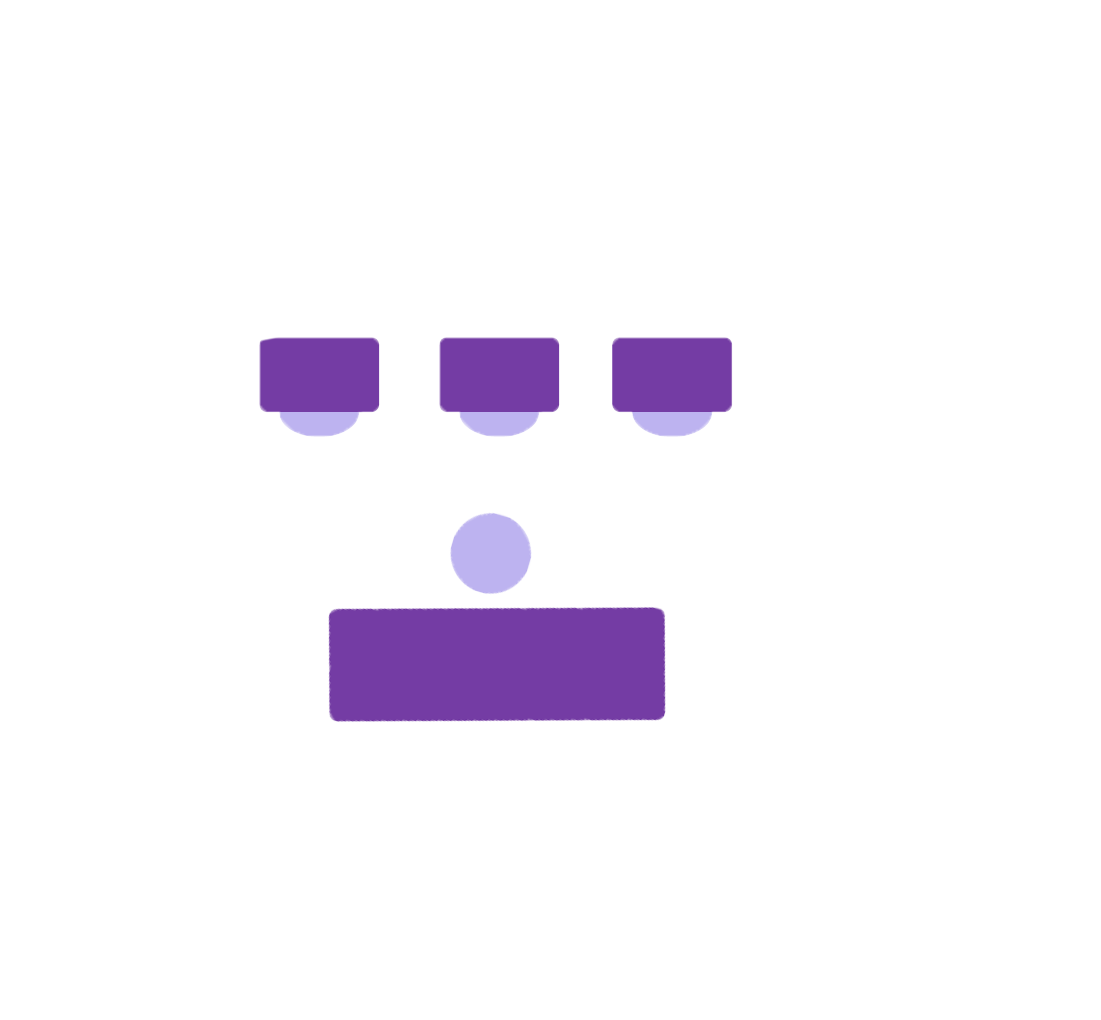 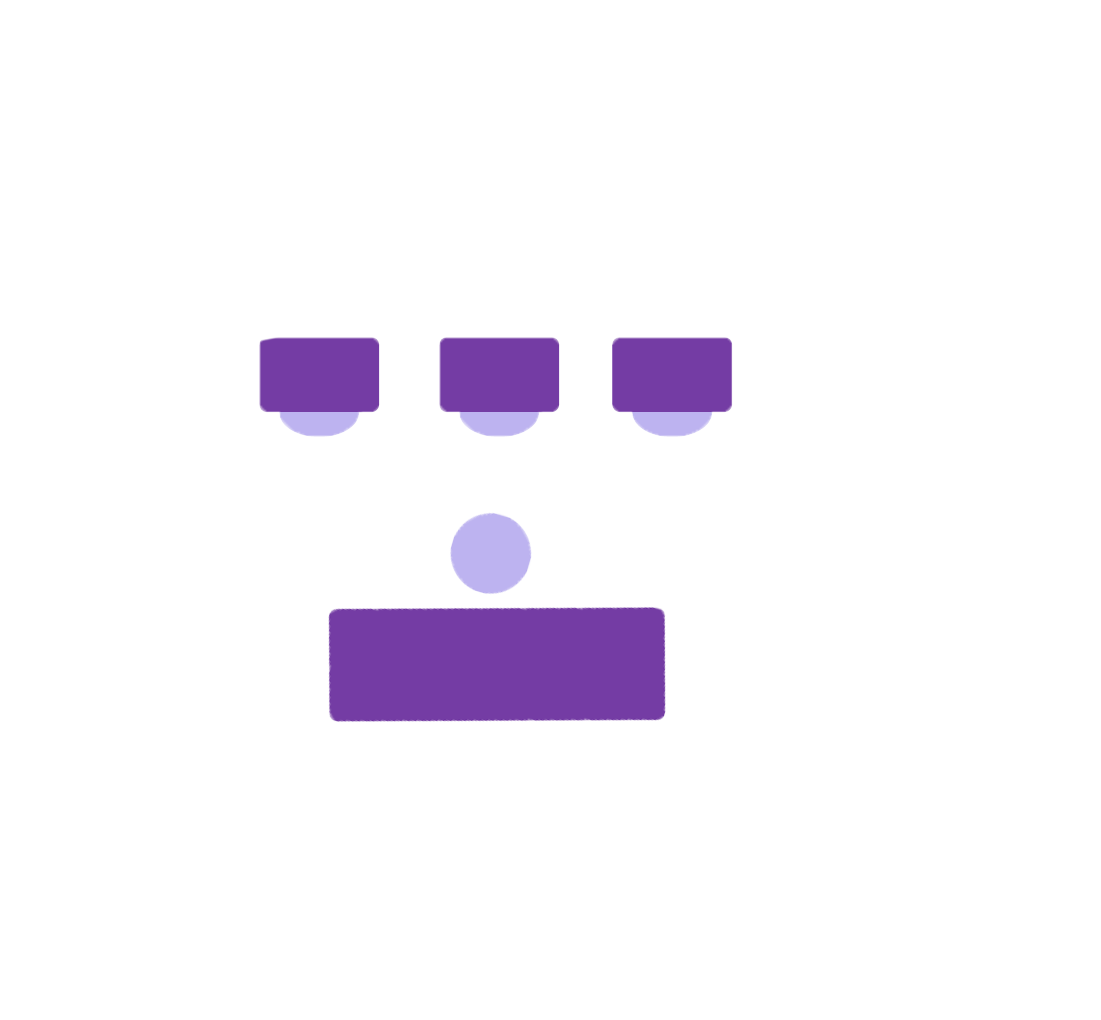 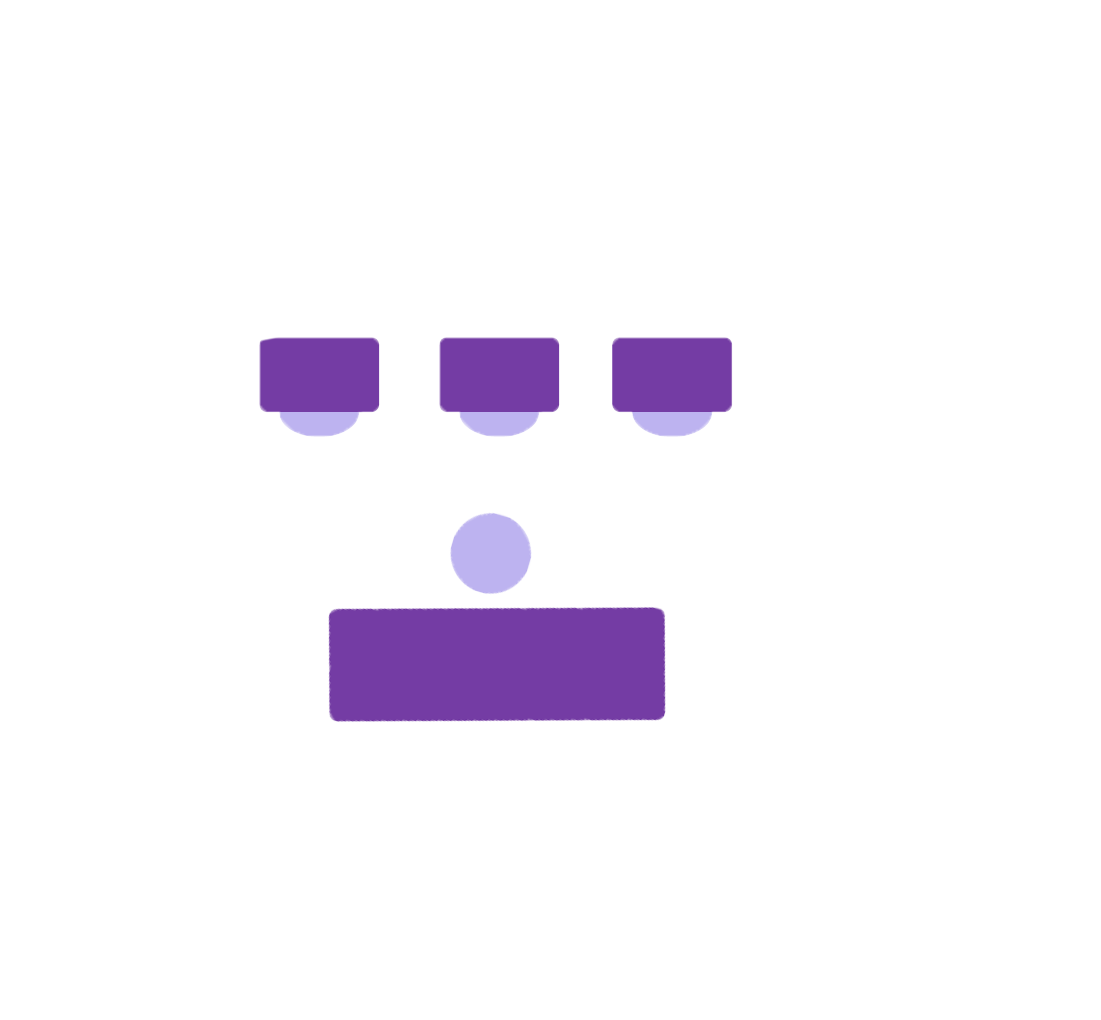 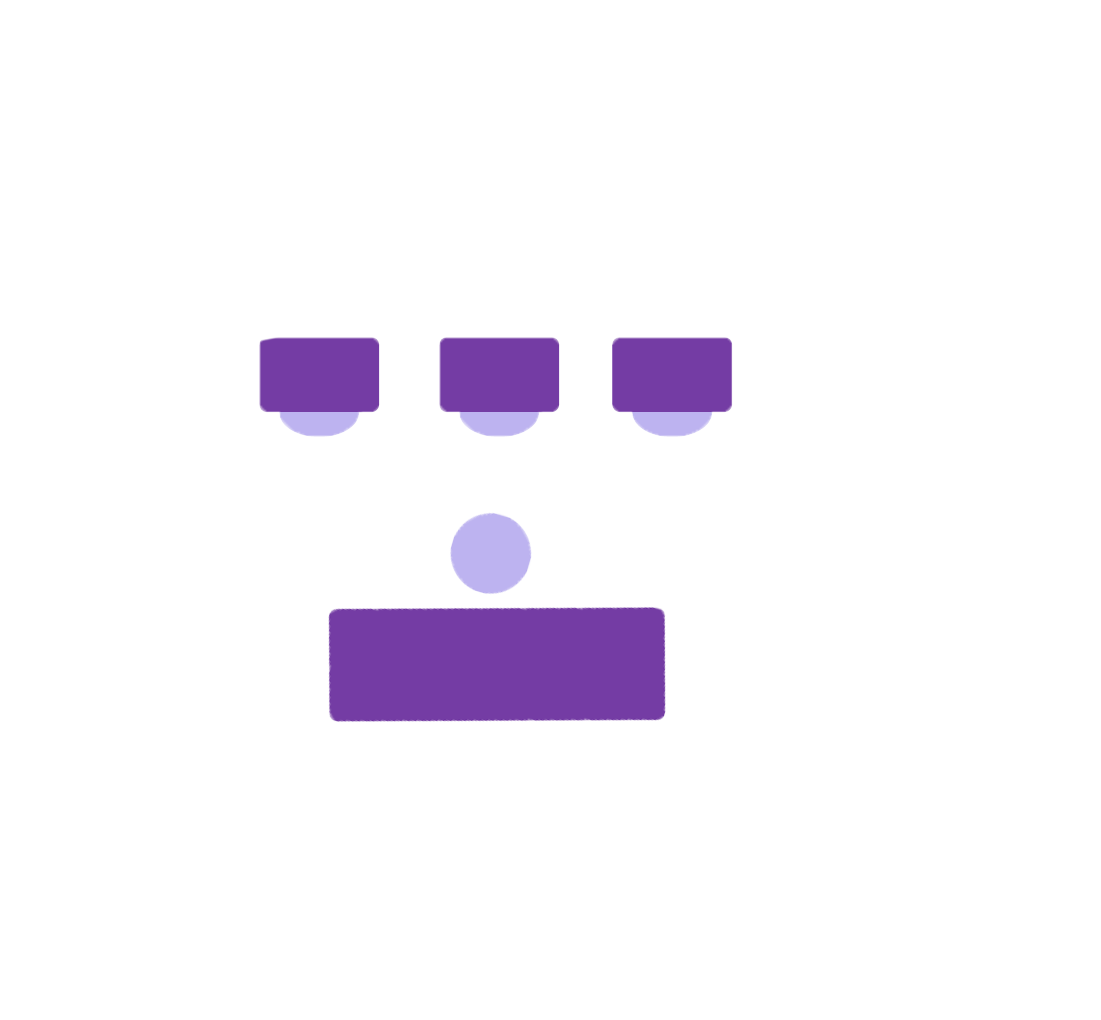 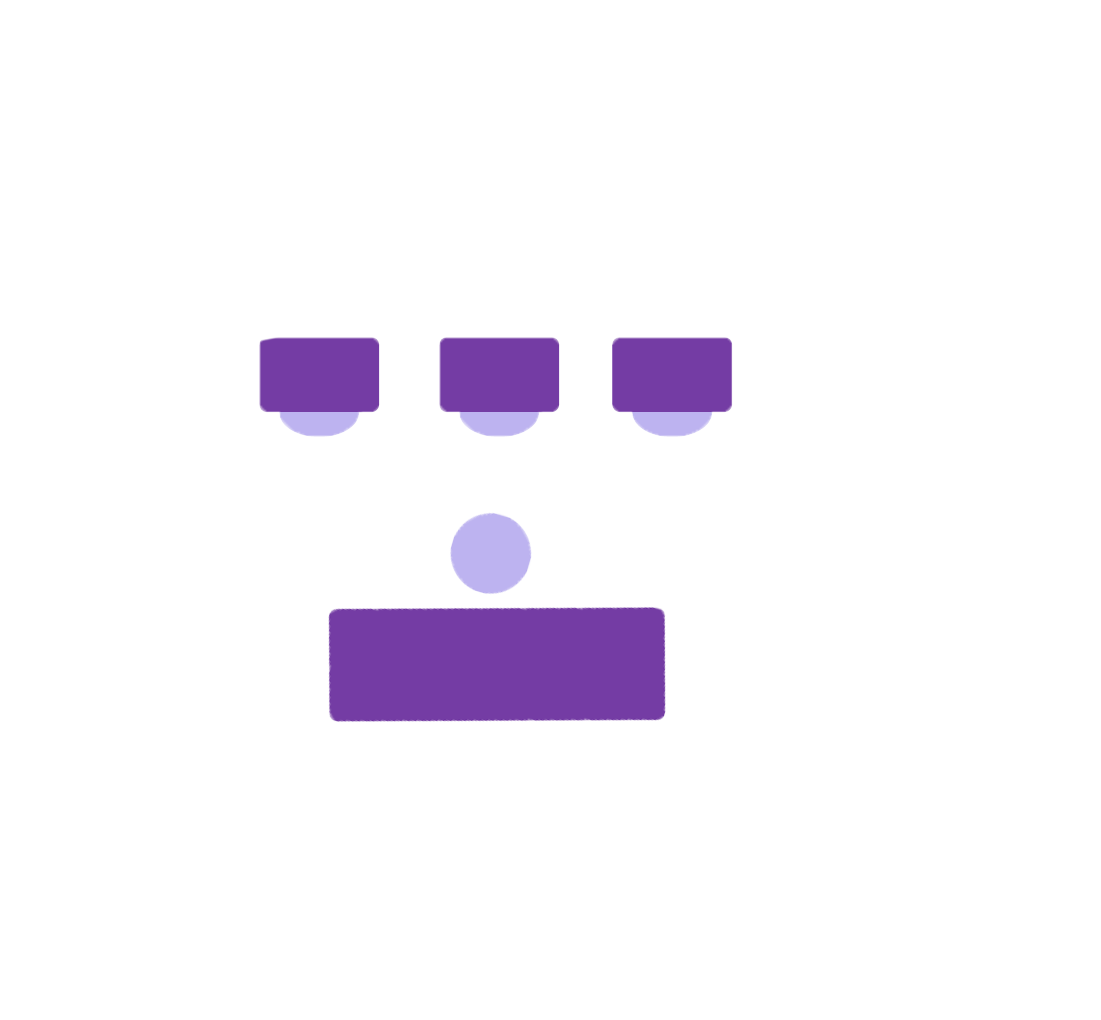 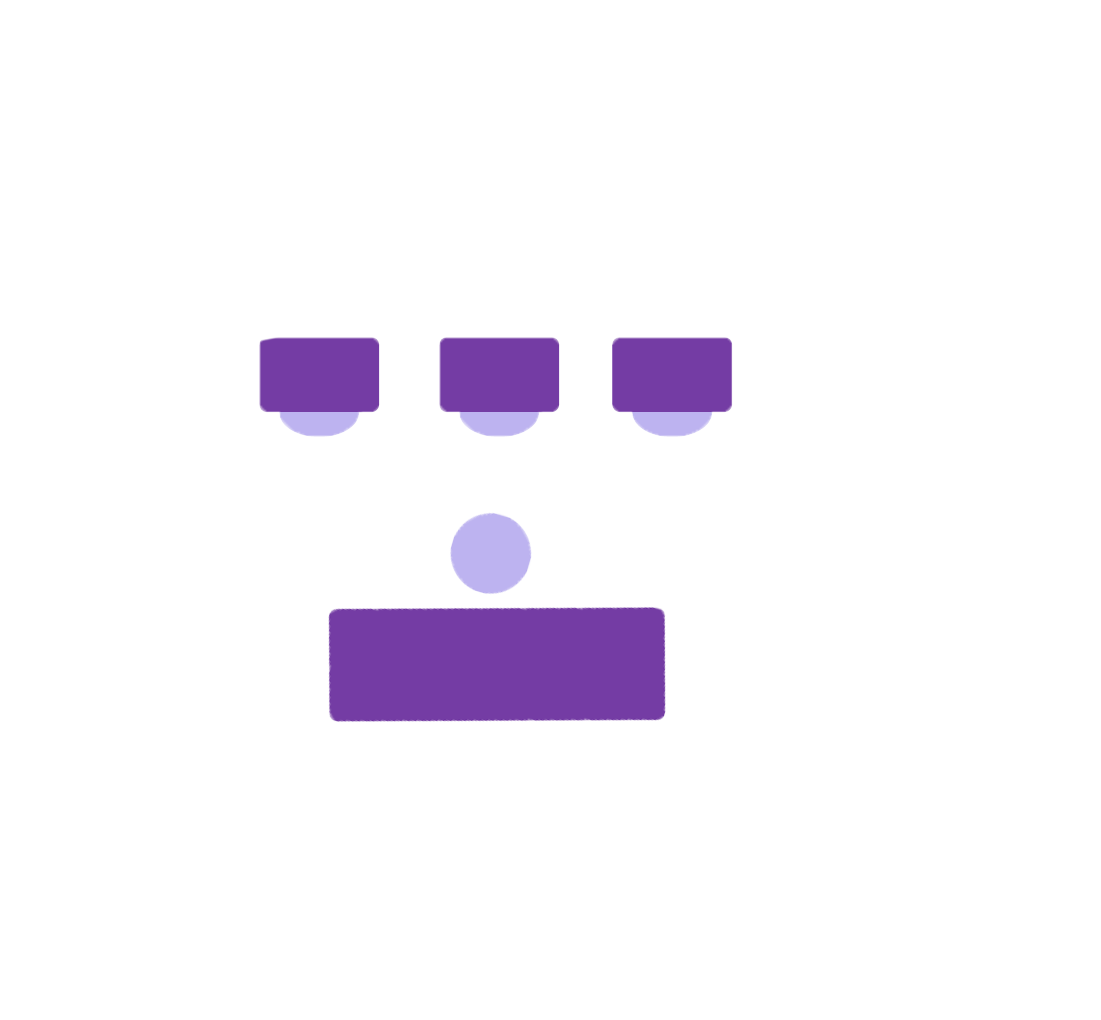 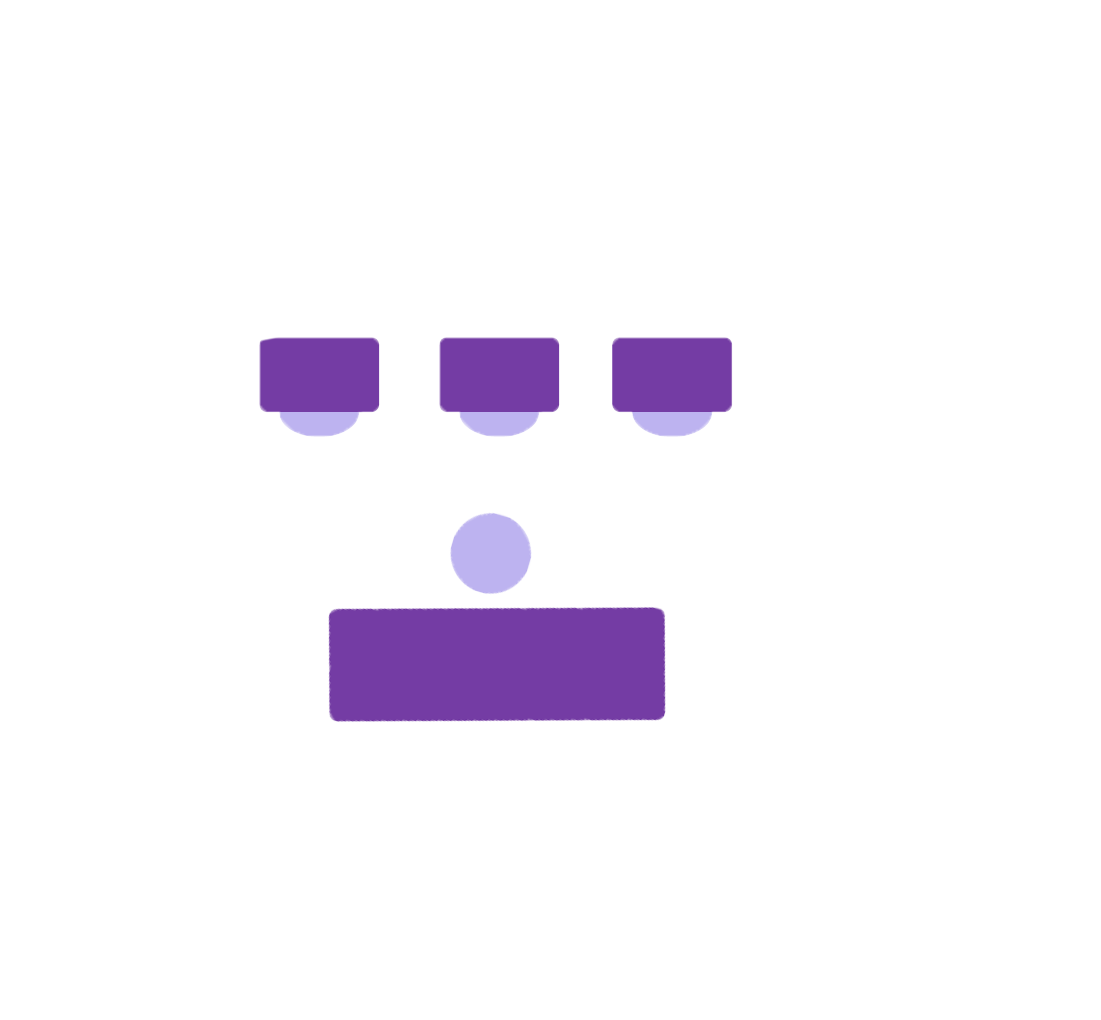 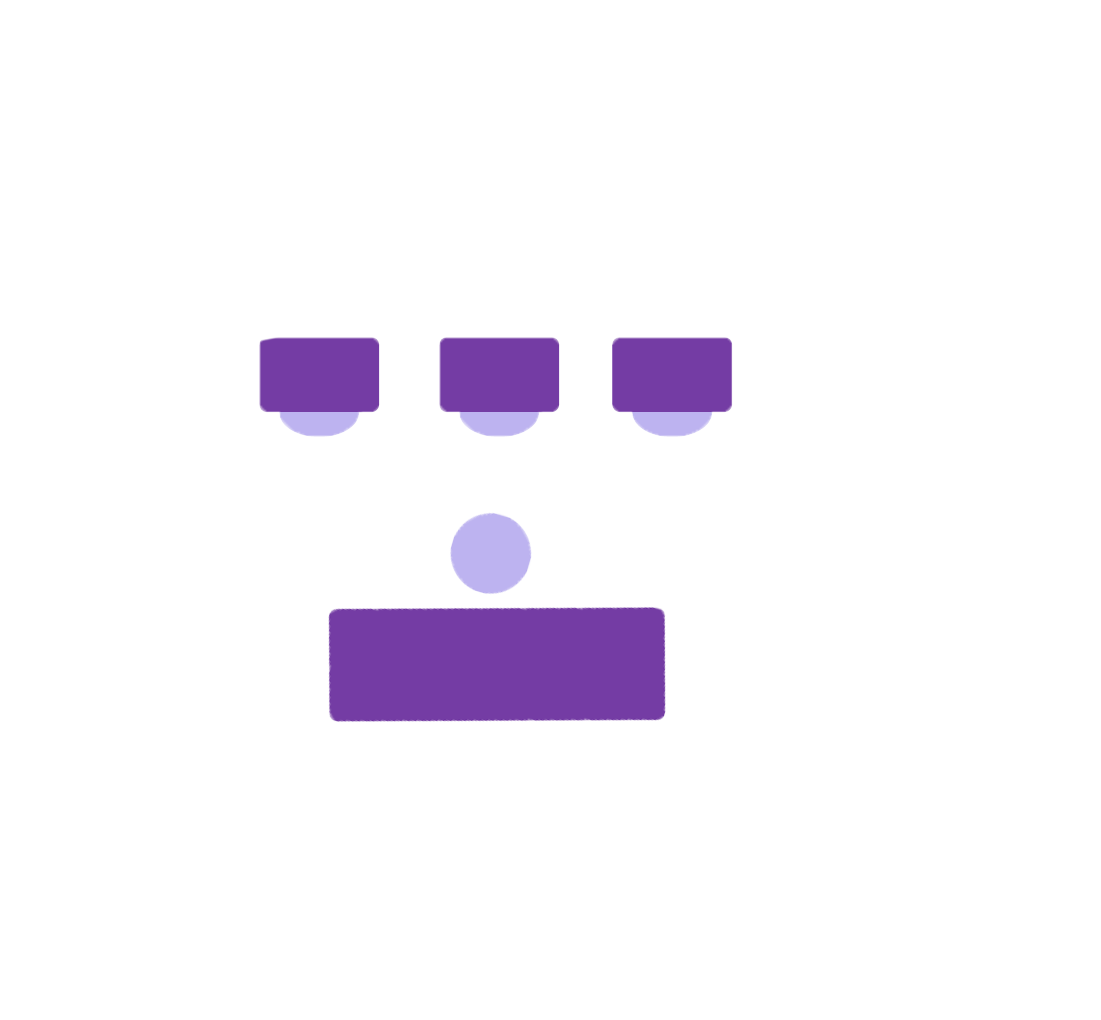 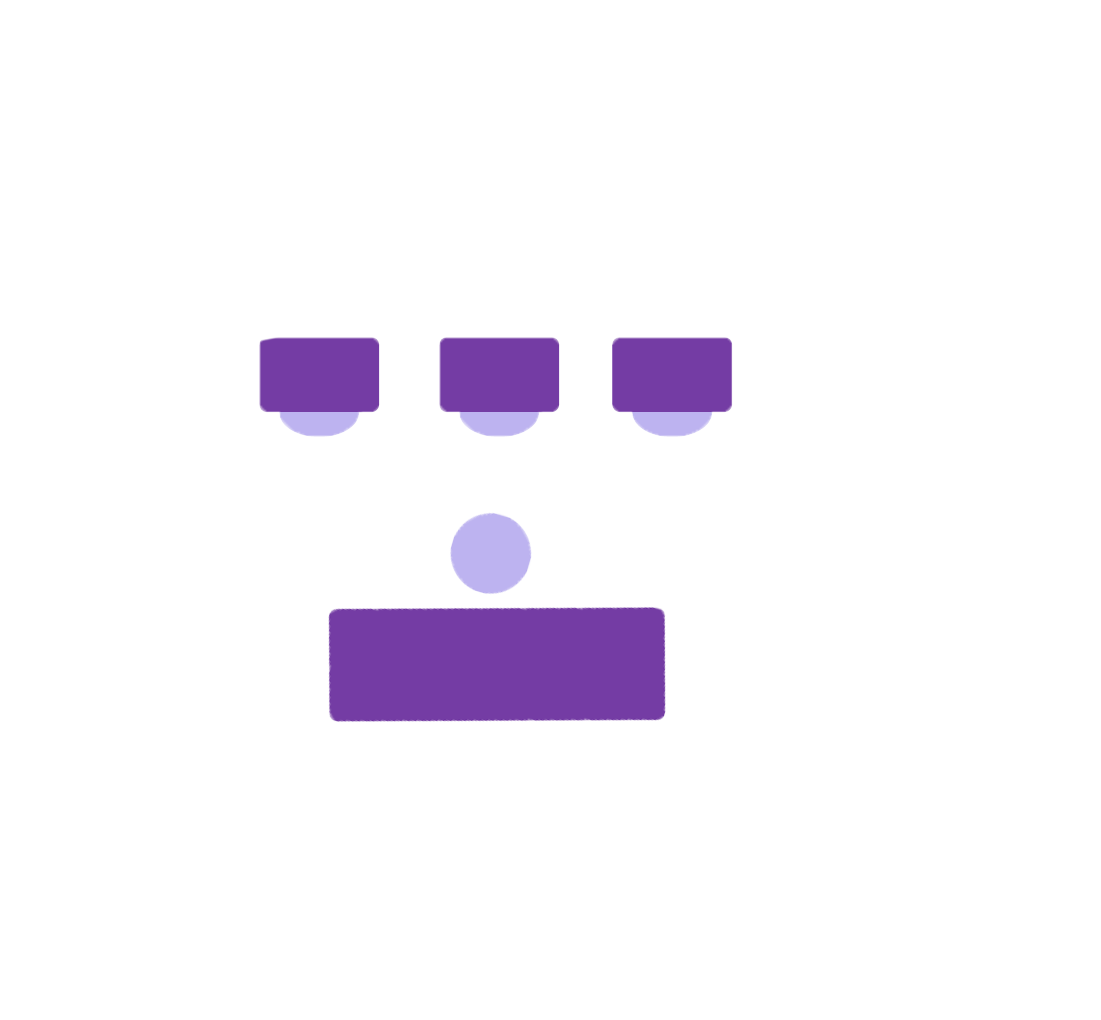 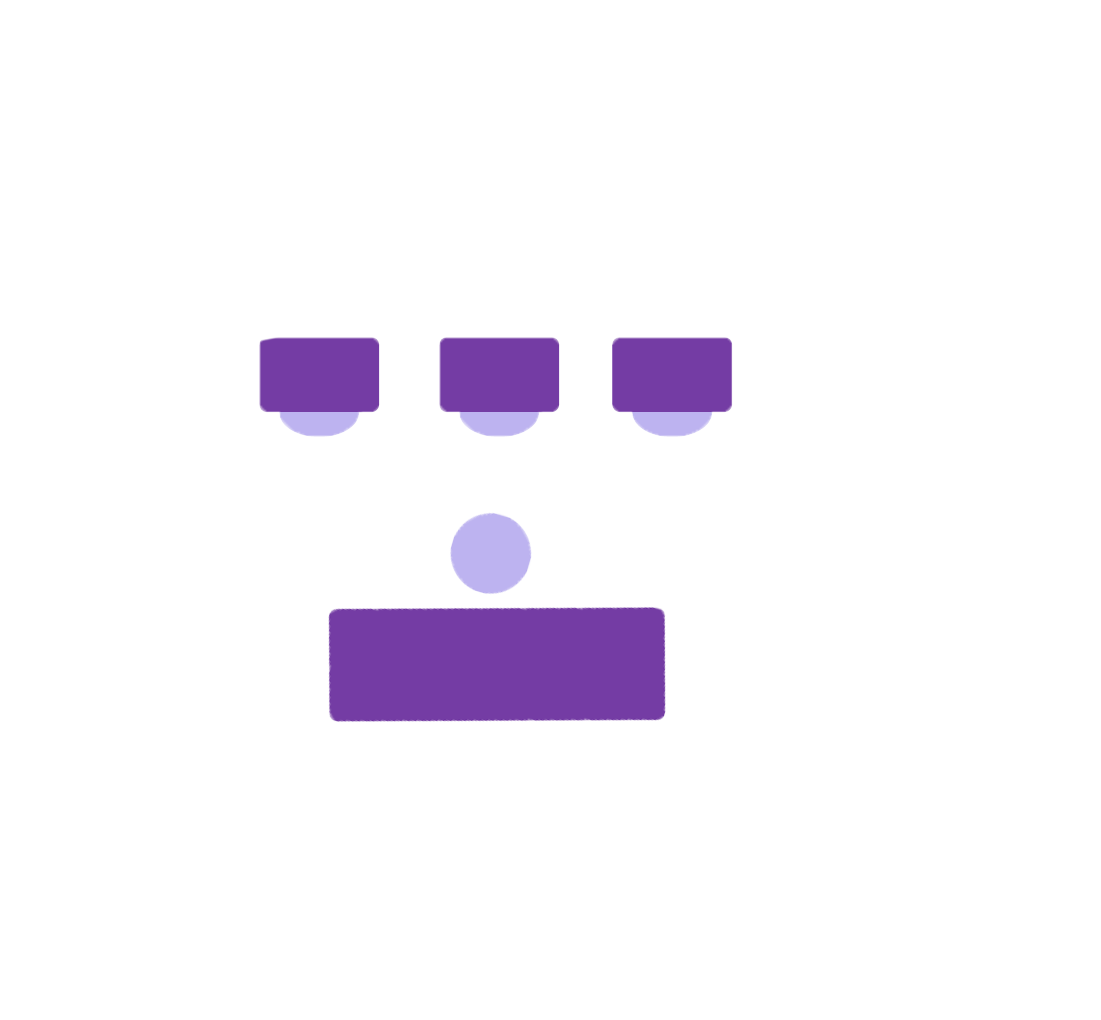 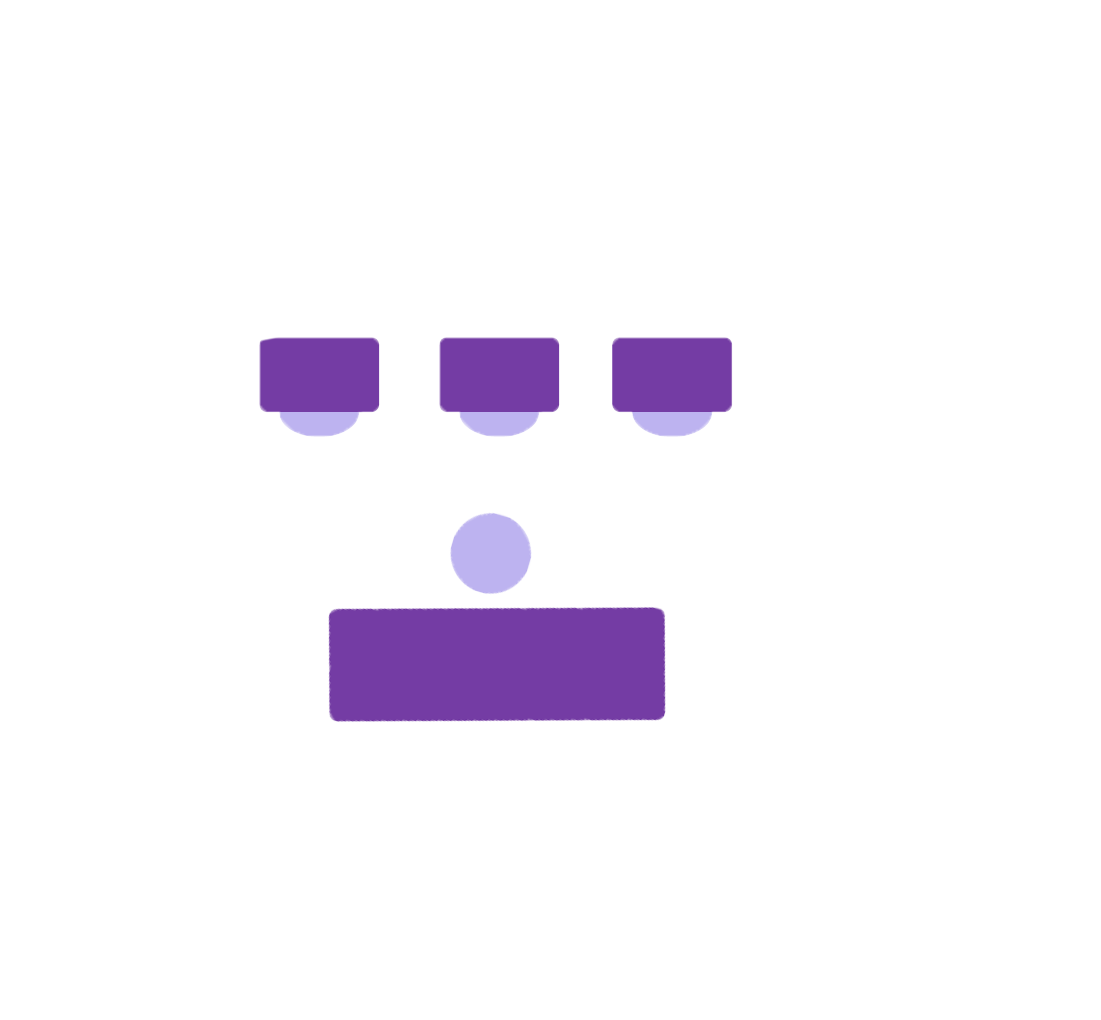 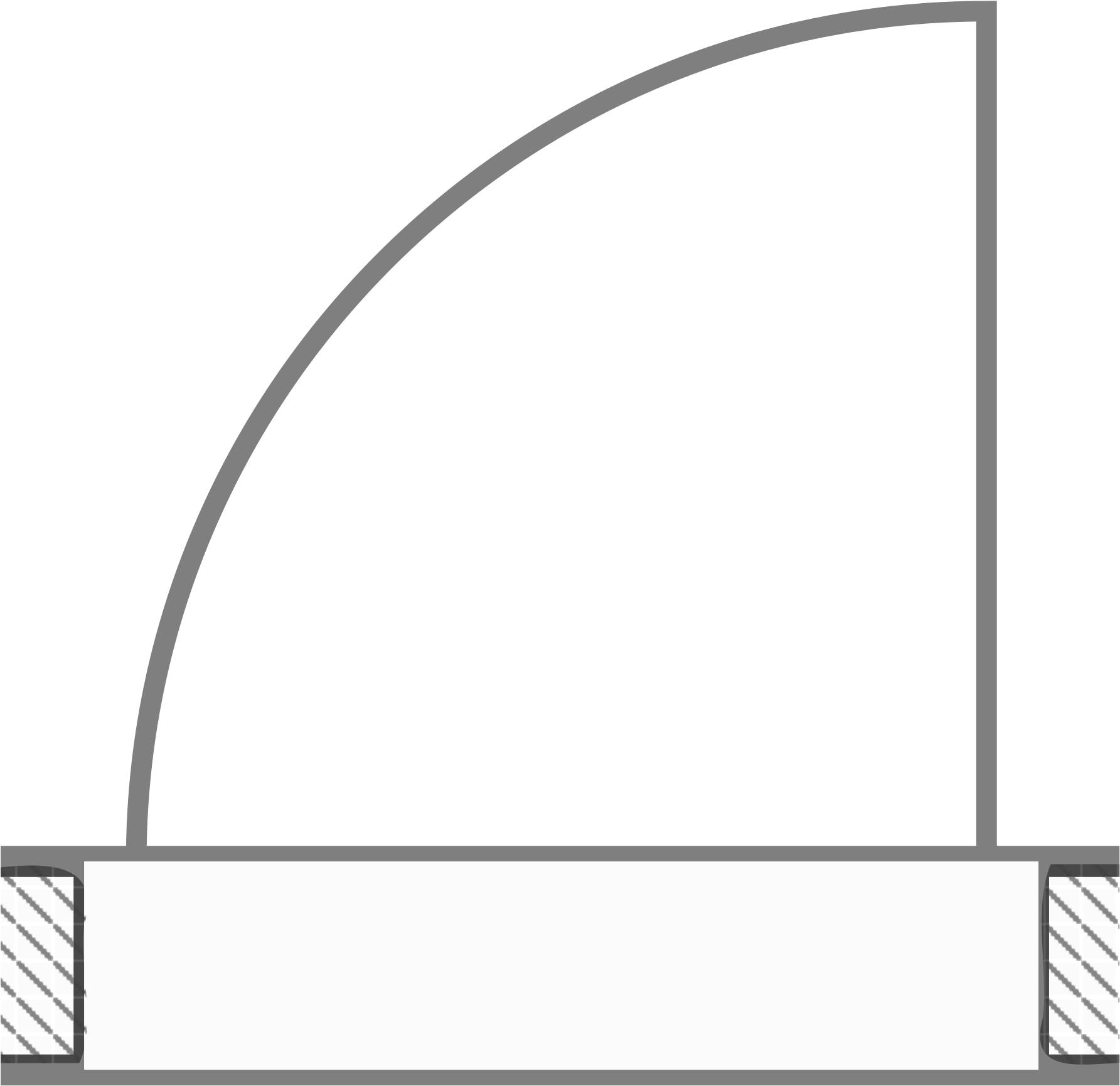 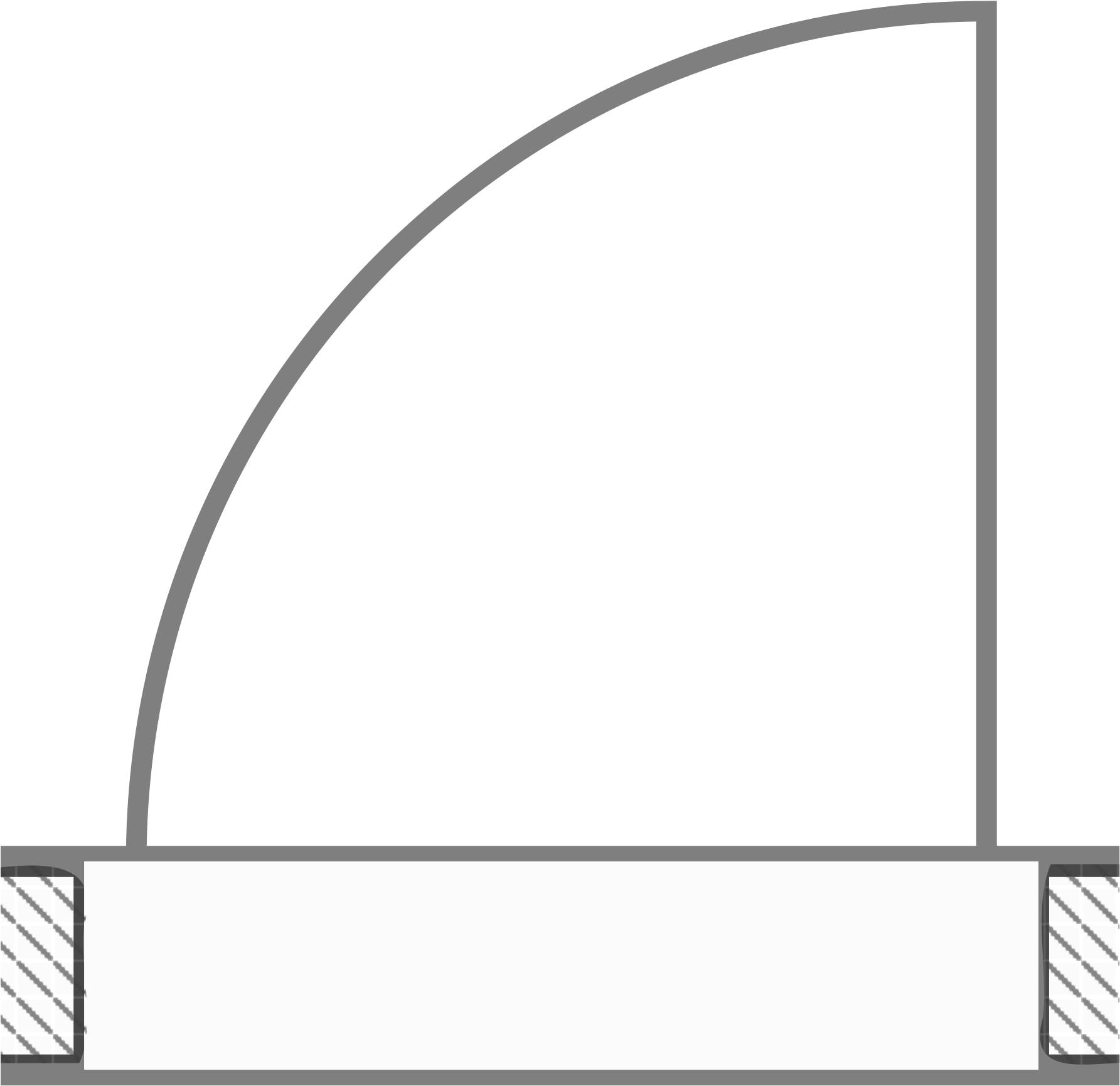 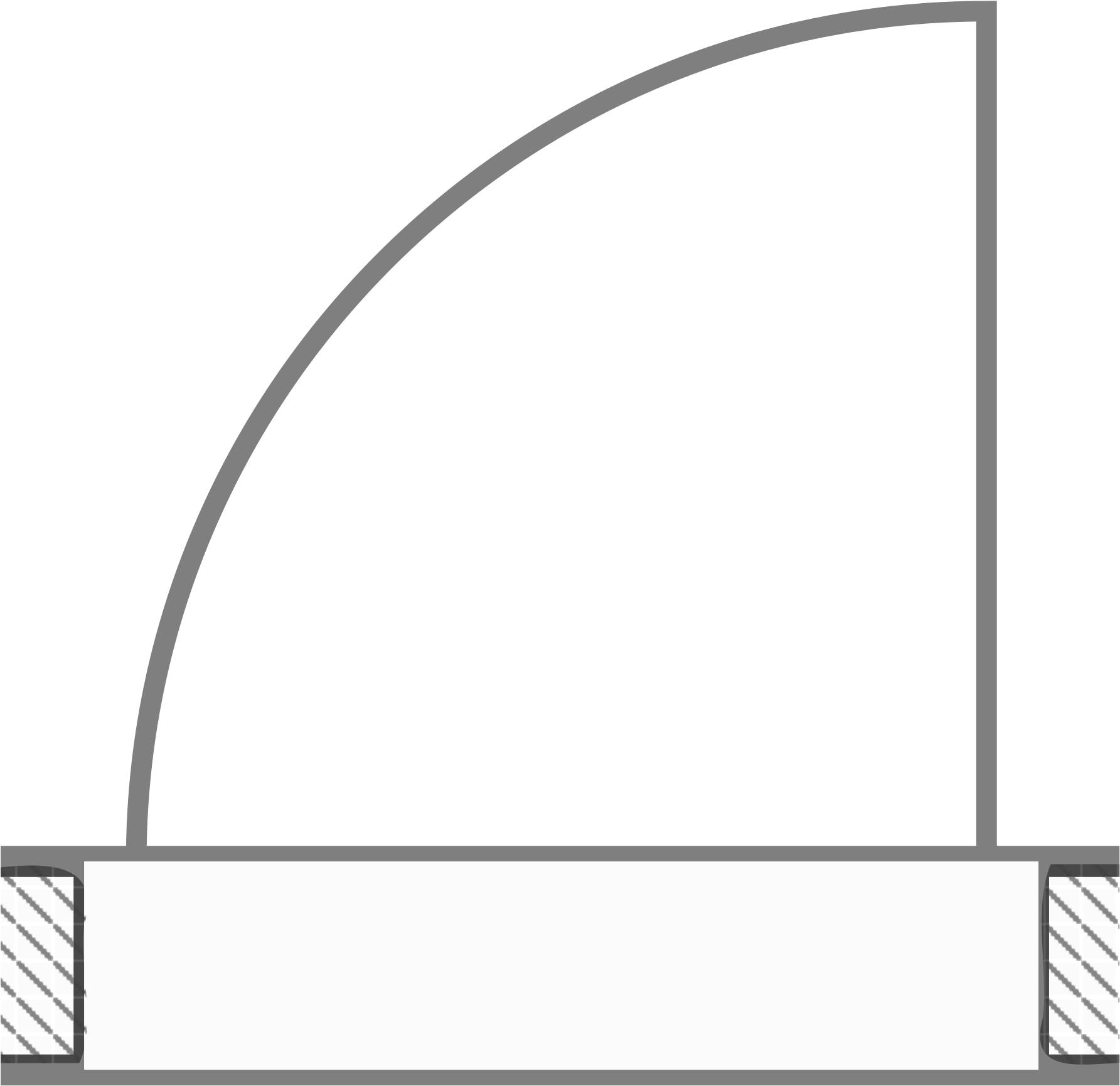 Olin
111

28’ x 28’
A =  408 sq ft

CAPACITY
14
28’
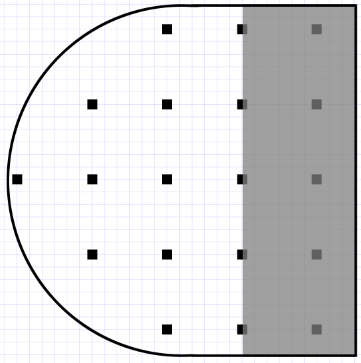 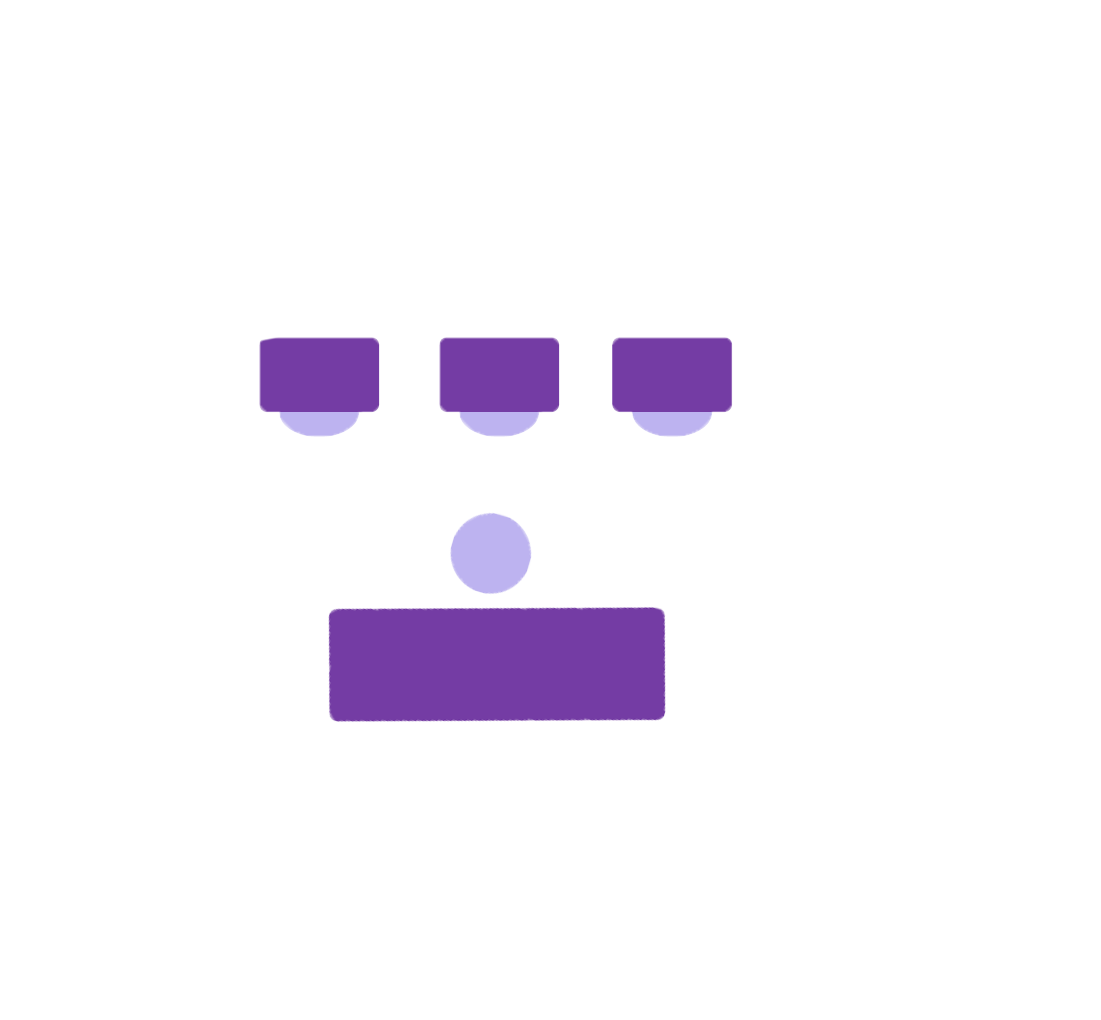 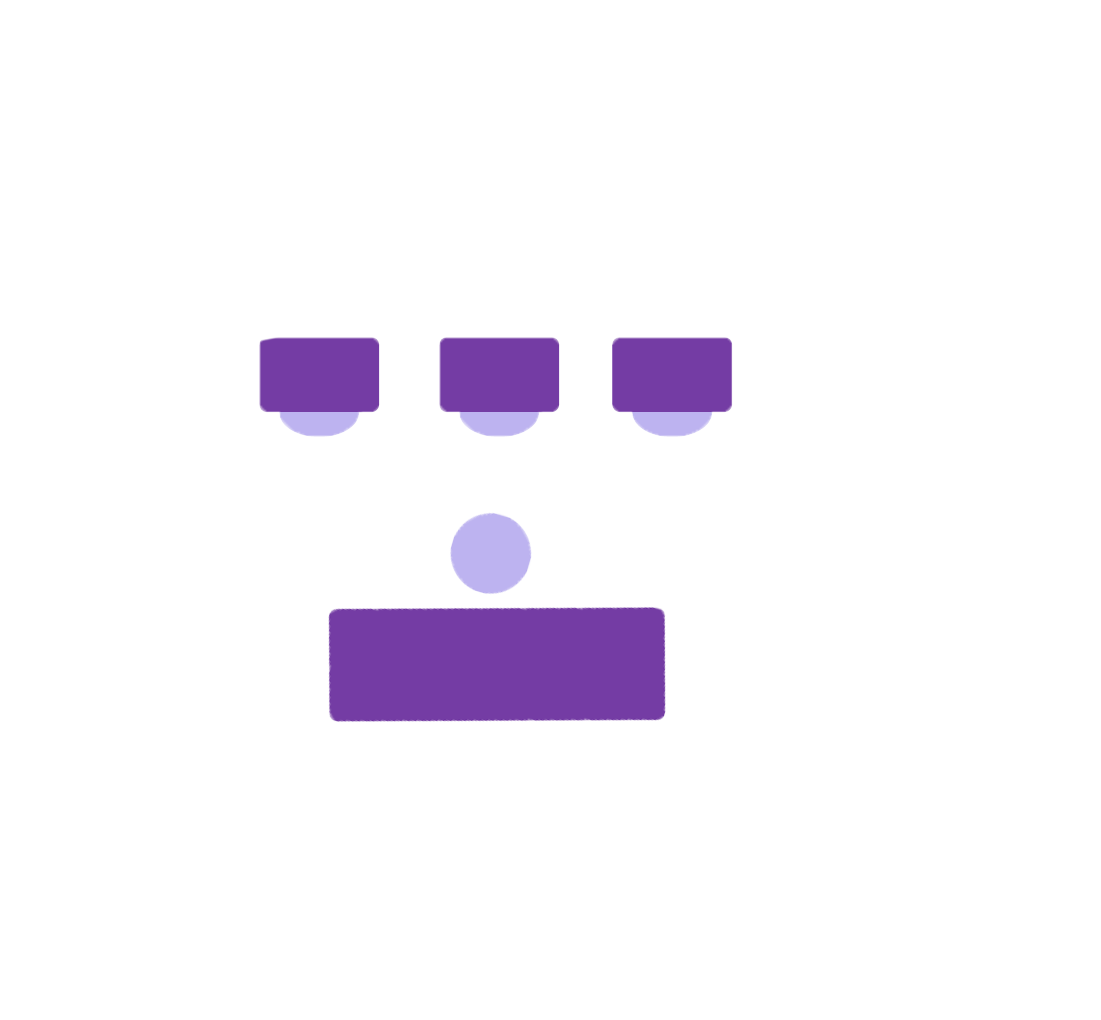 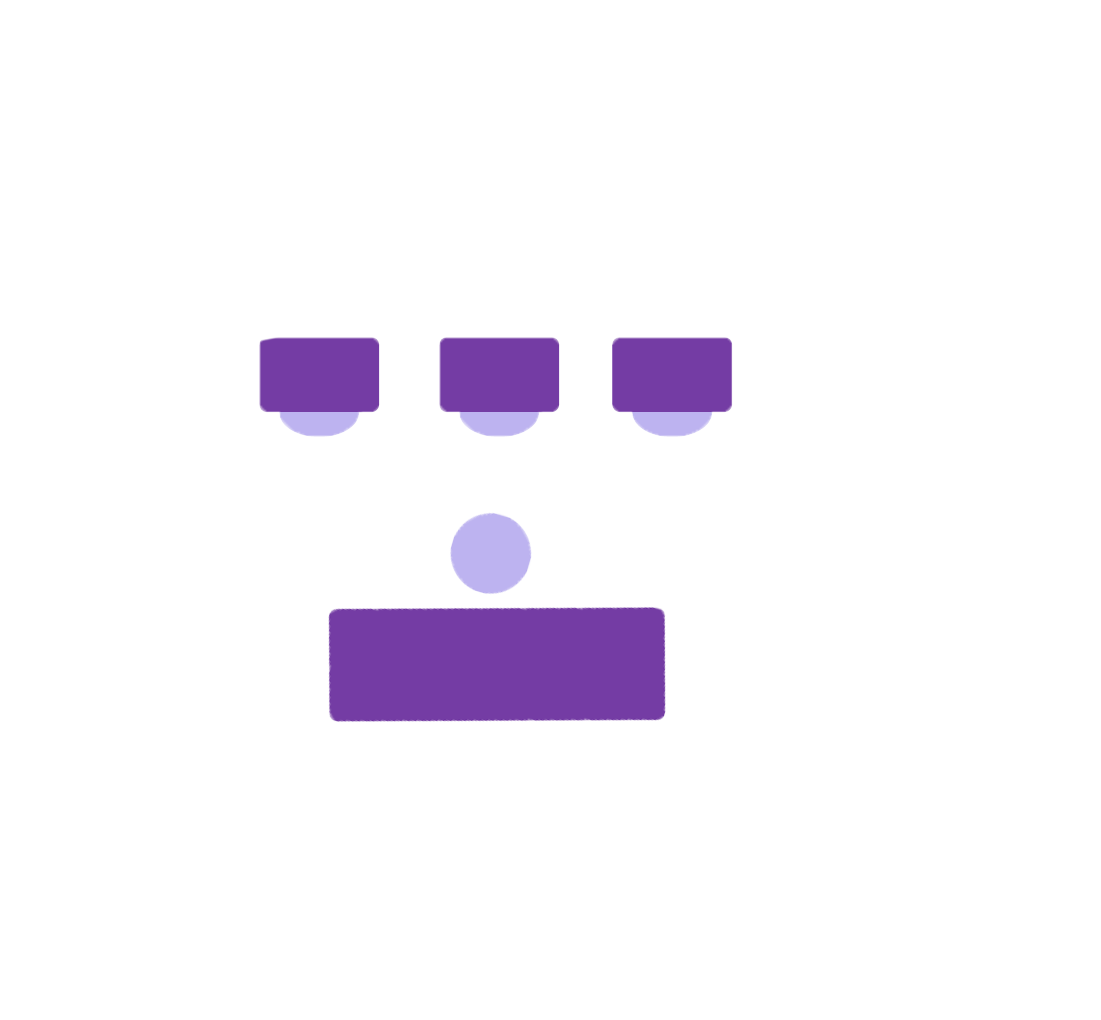 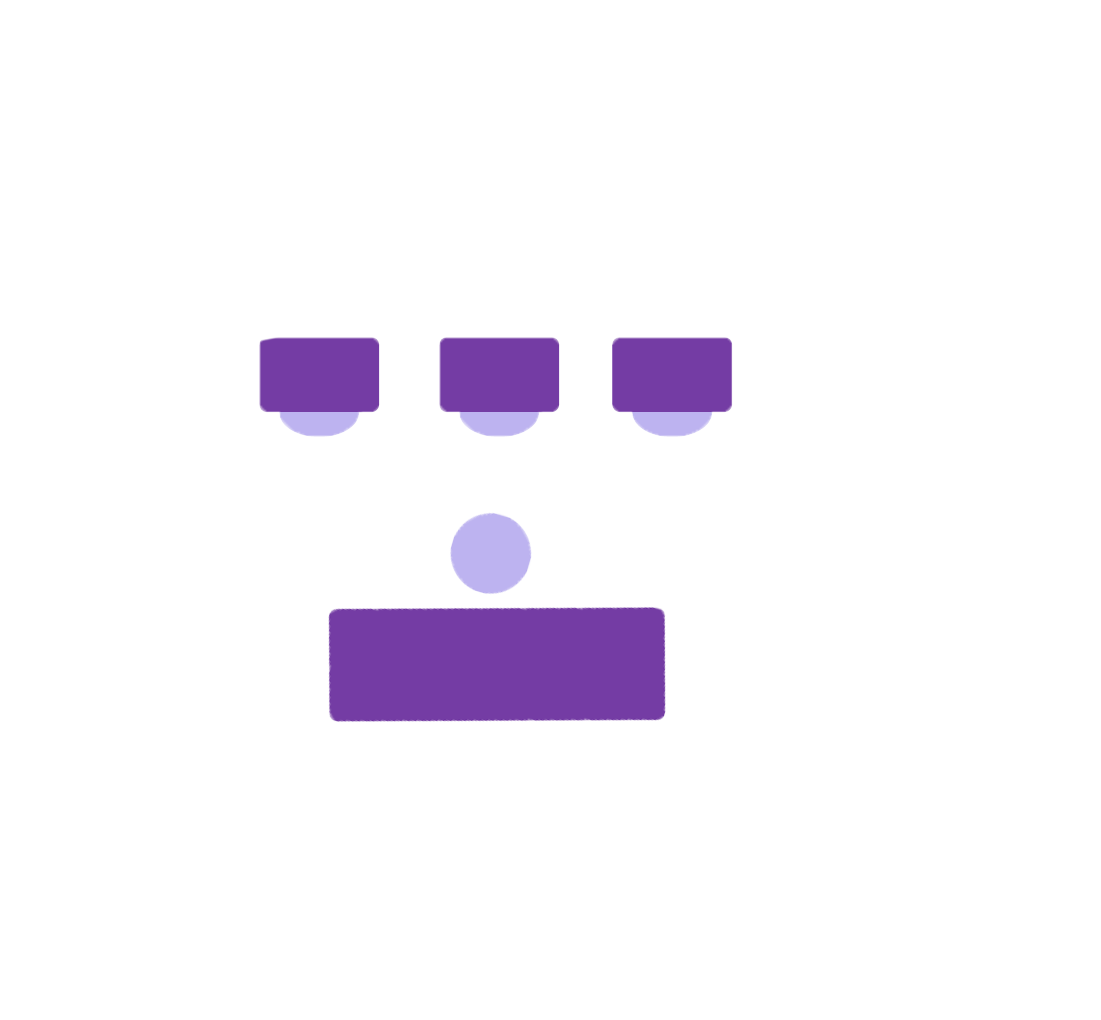 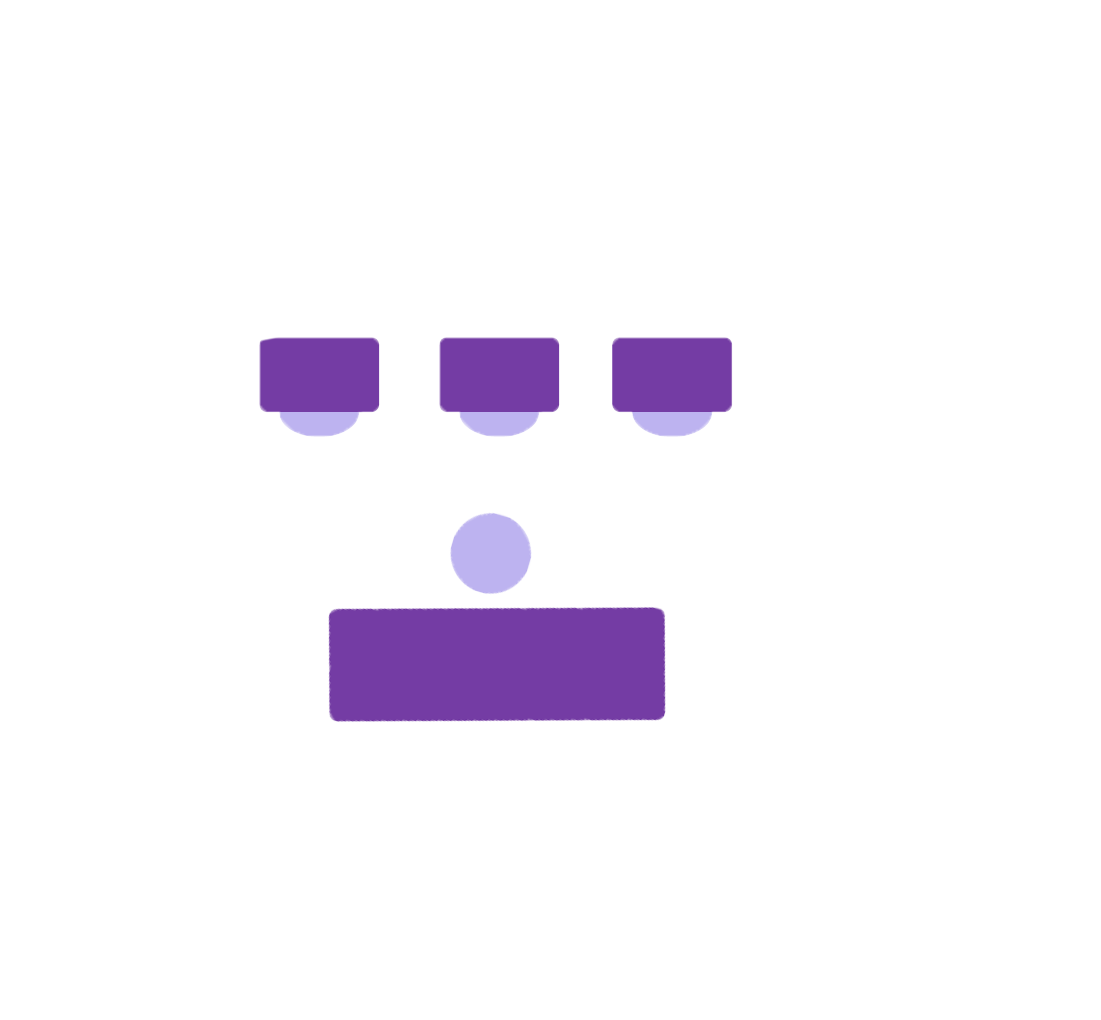 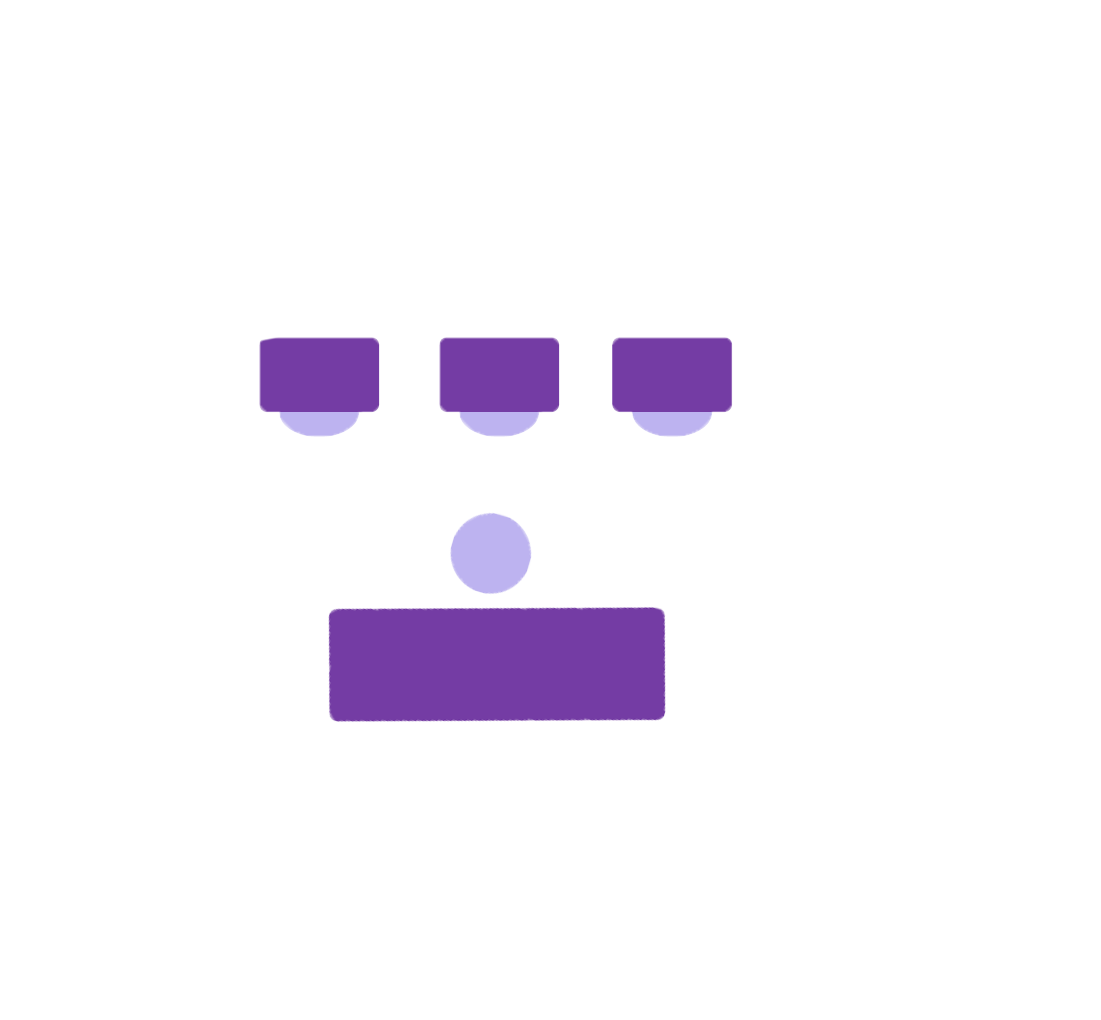 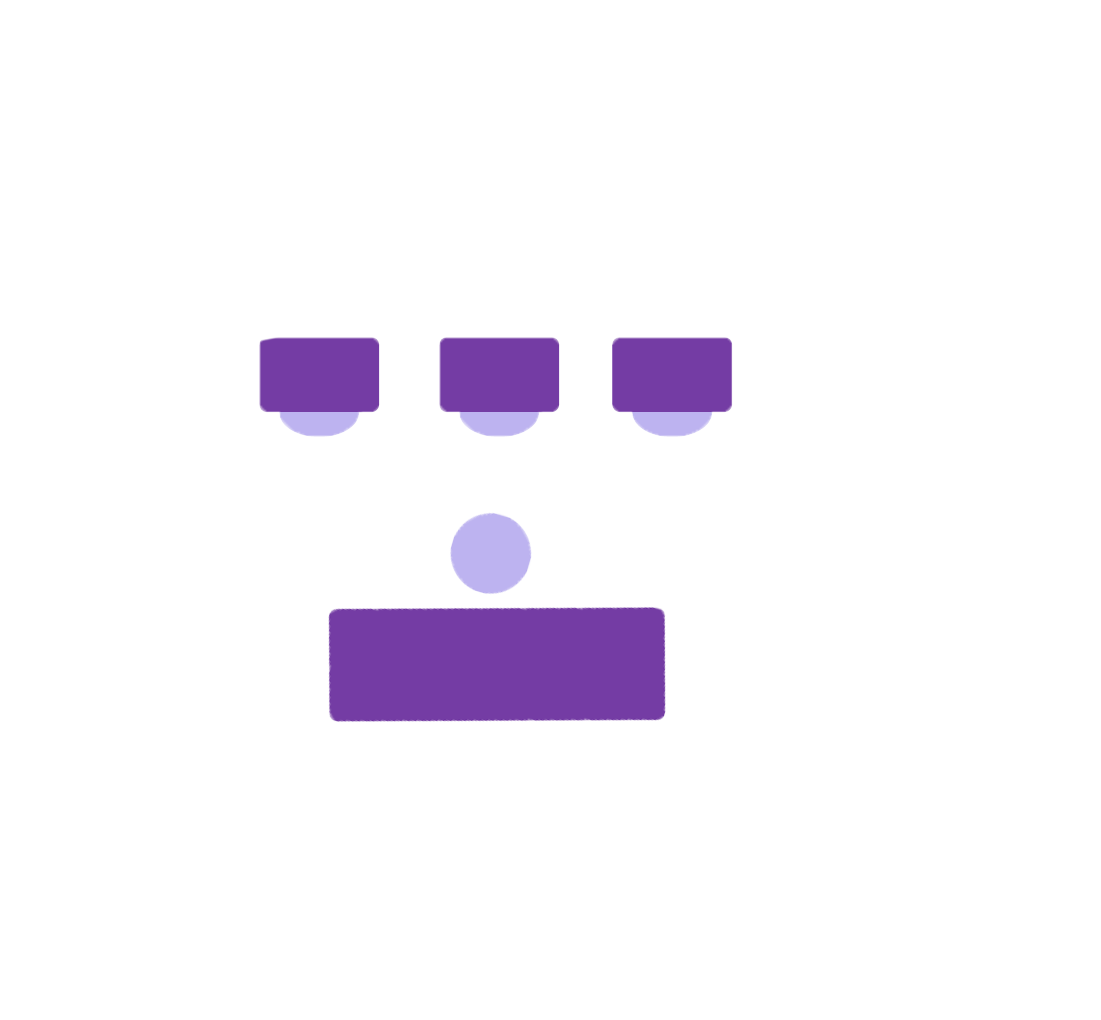 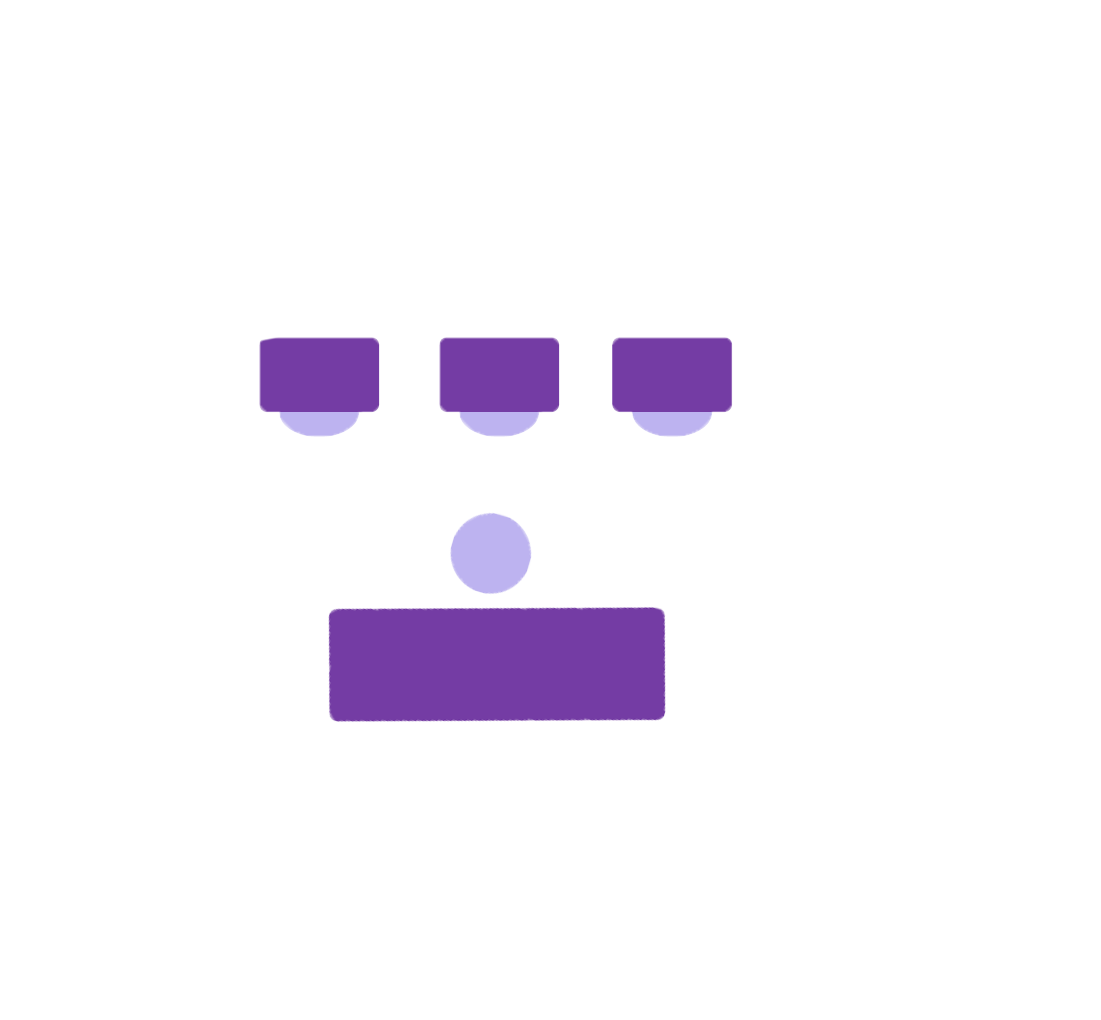 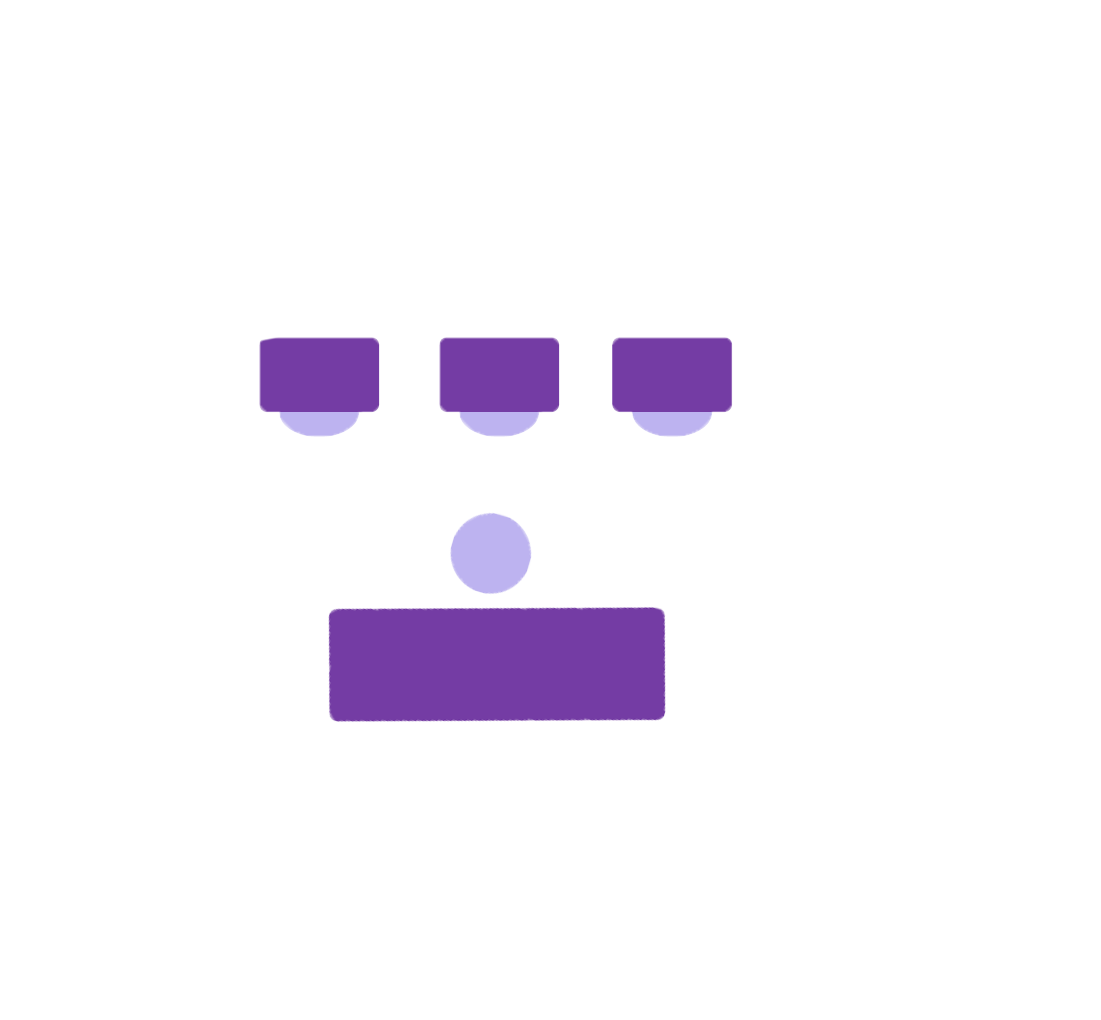 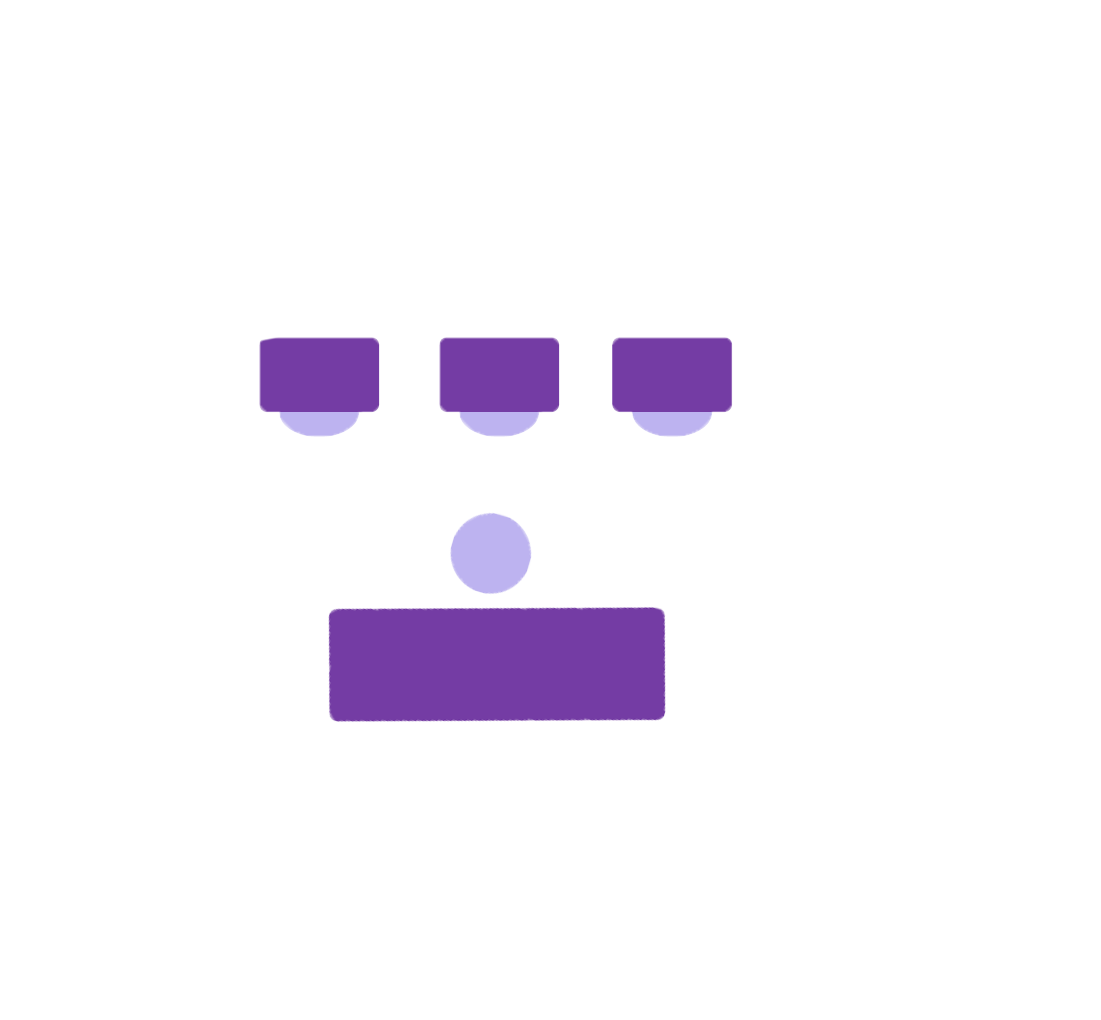 28’
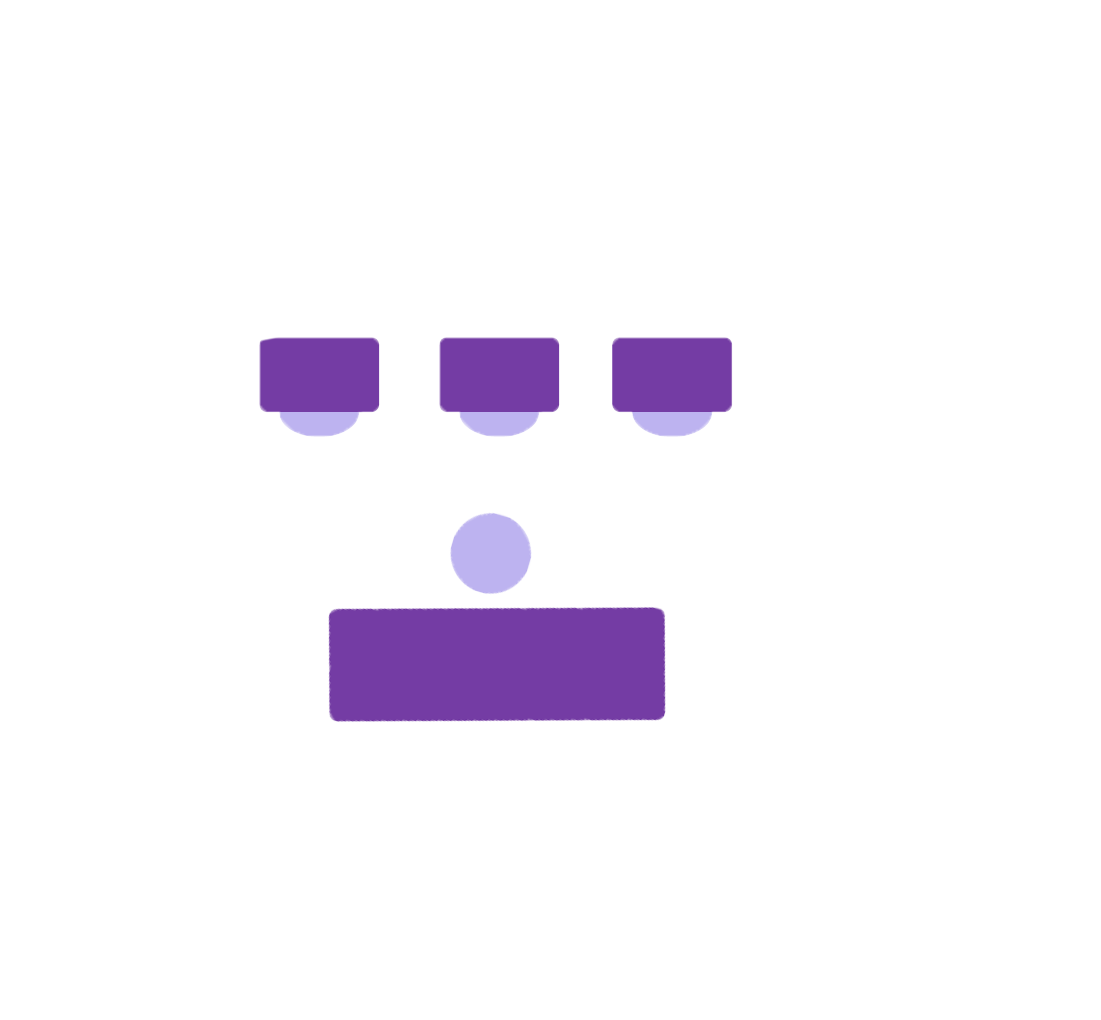 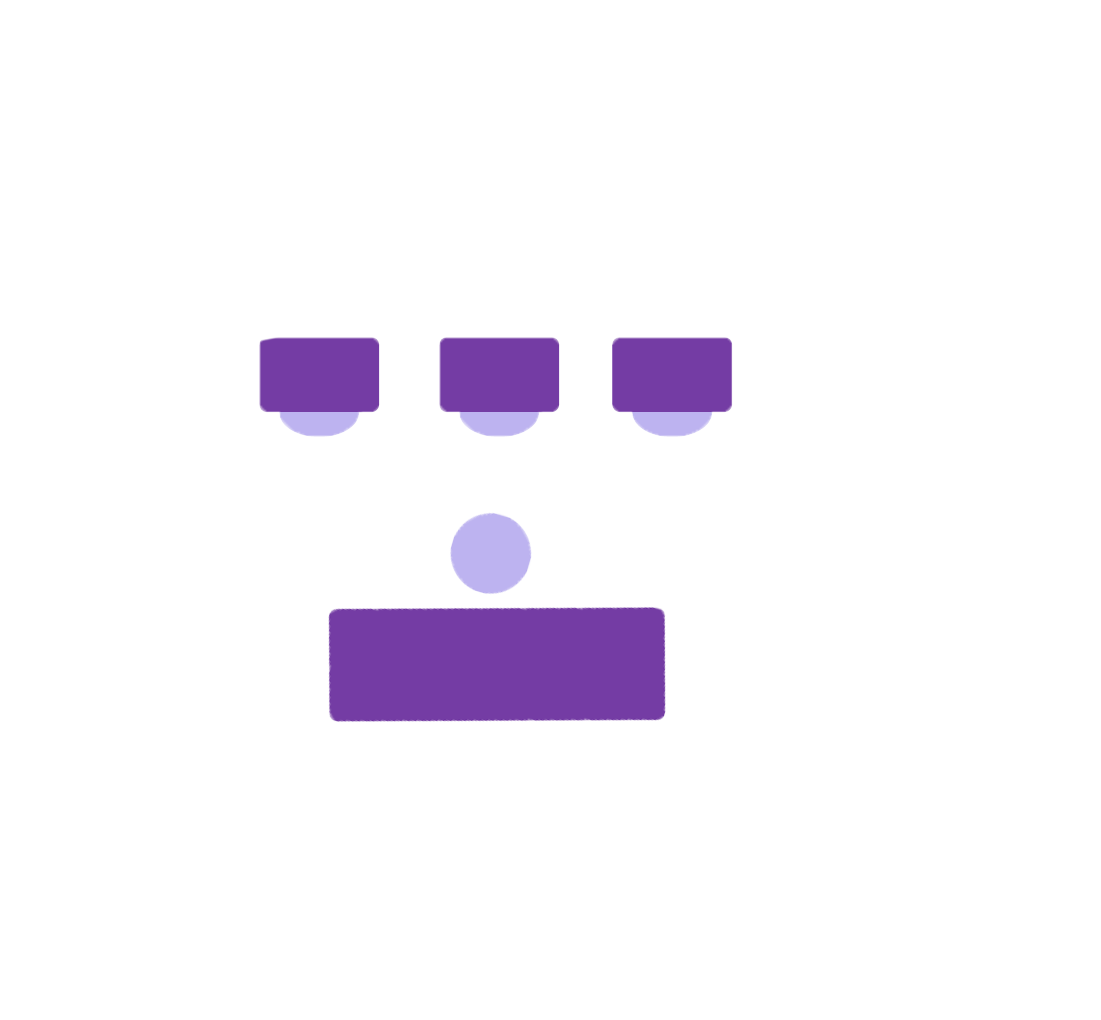 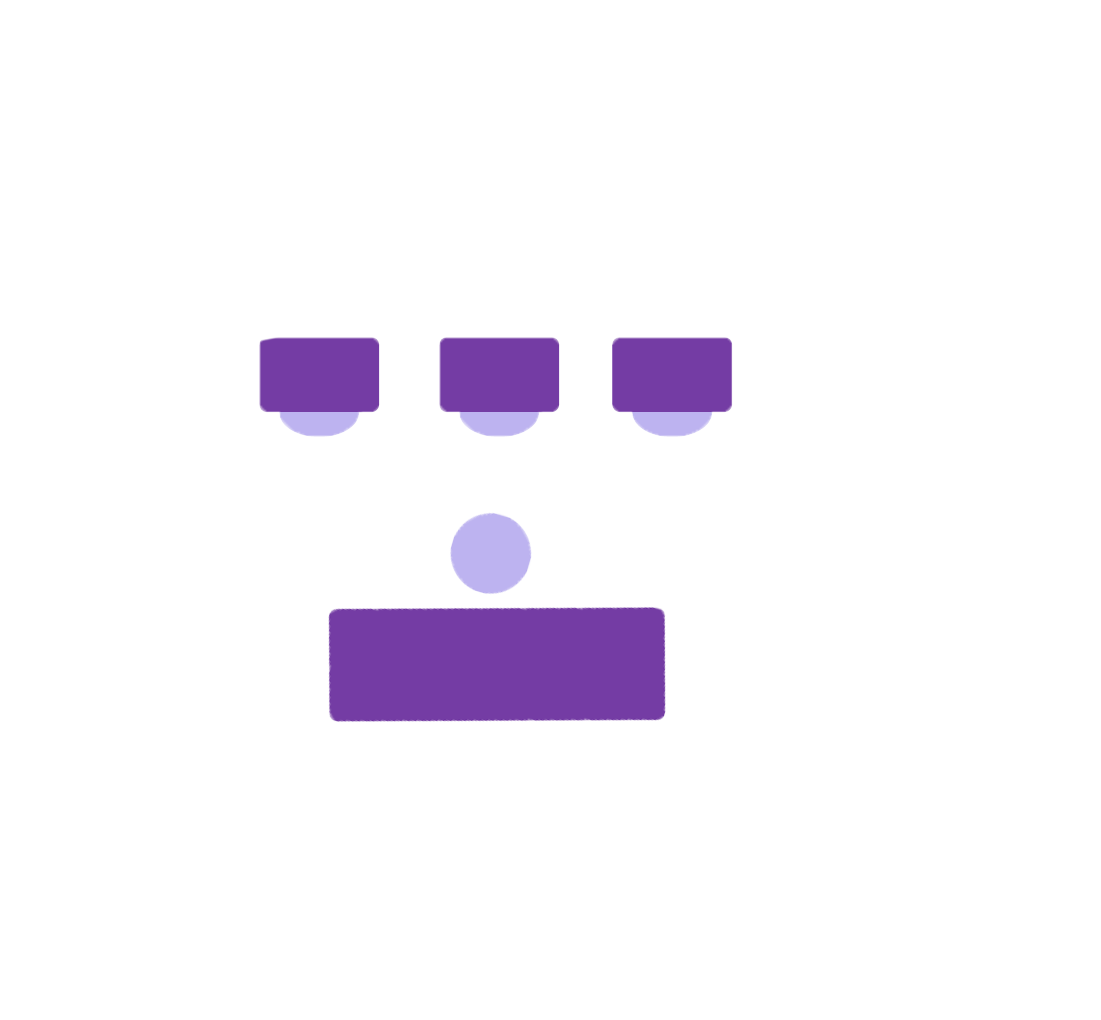 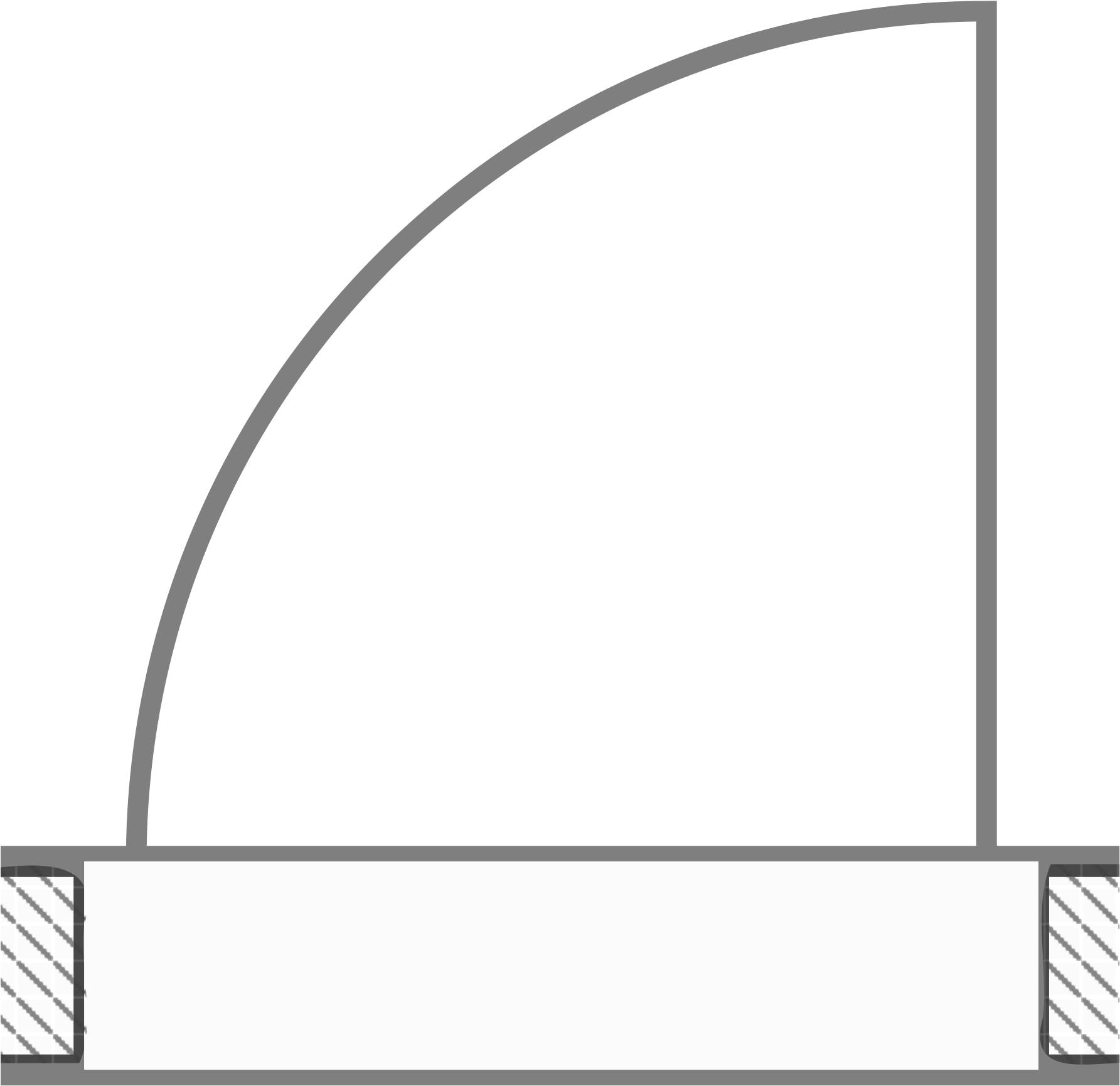 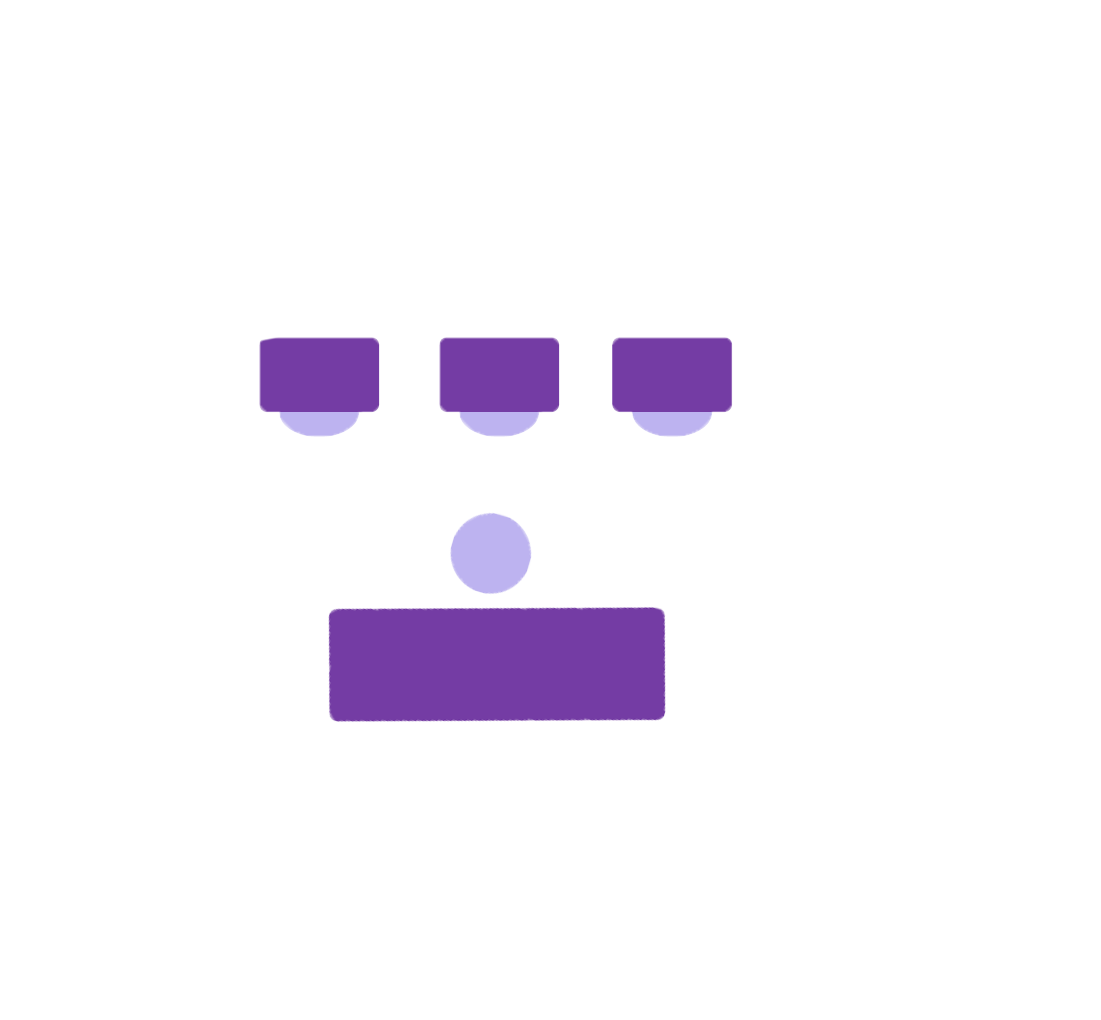 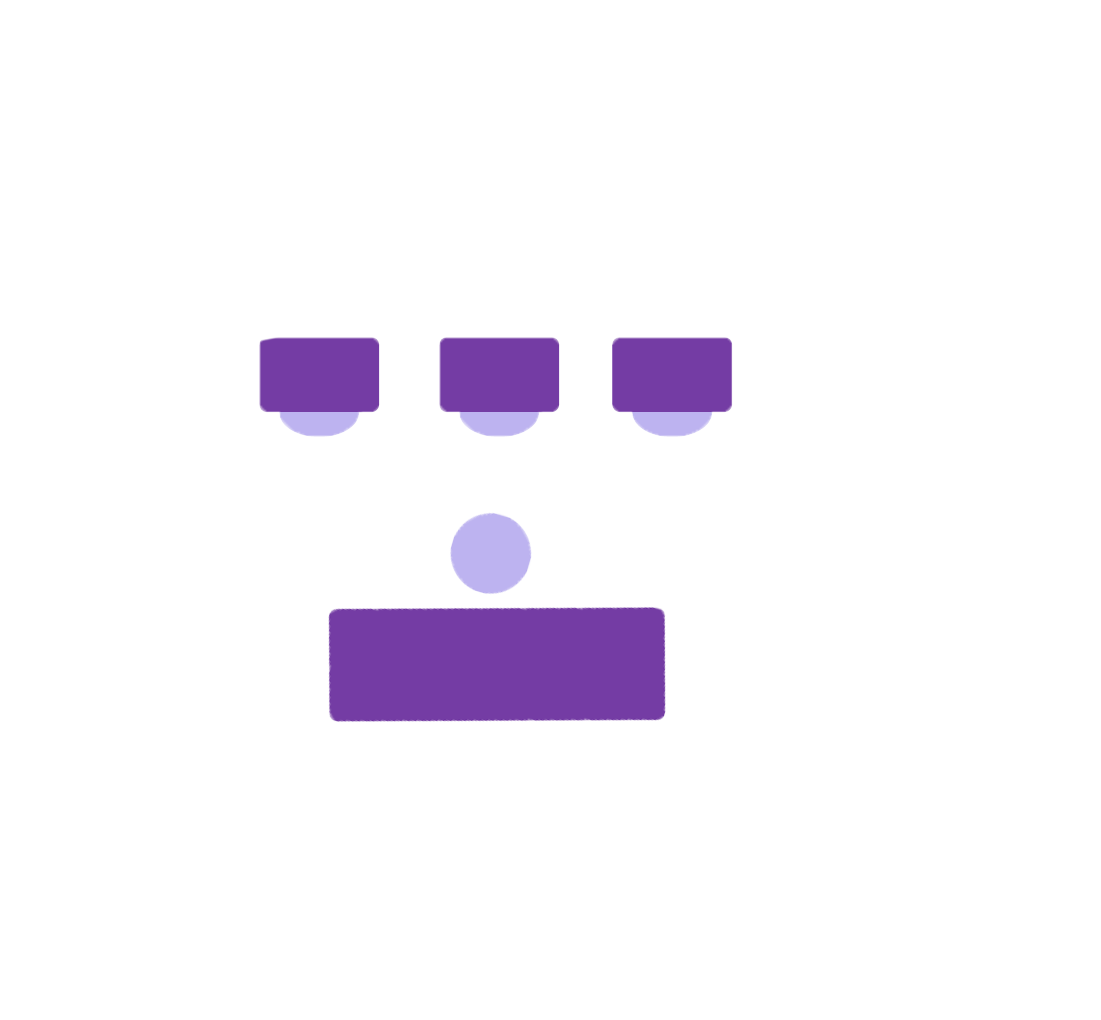 [Speaker Notes: Desks (36)]
Olin
124

42’ x 28’
A =  1176 sq ft

CAPACITY
28
42’
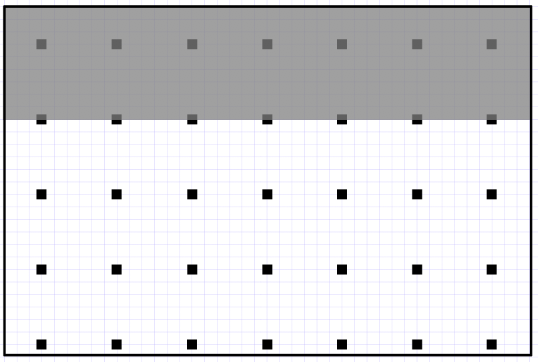 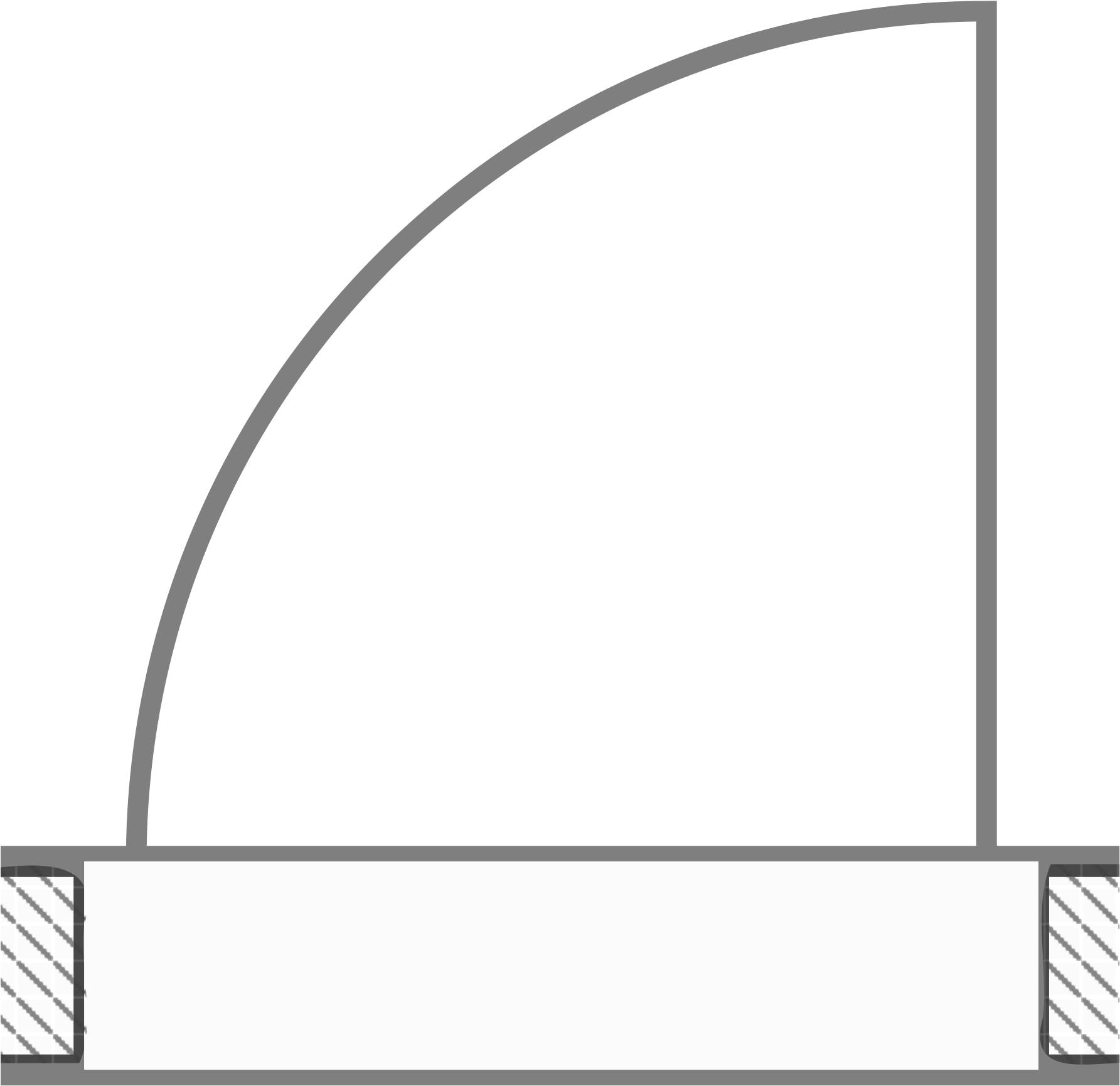 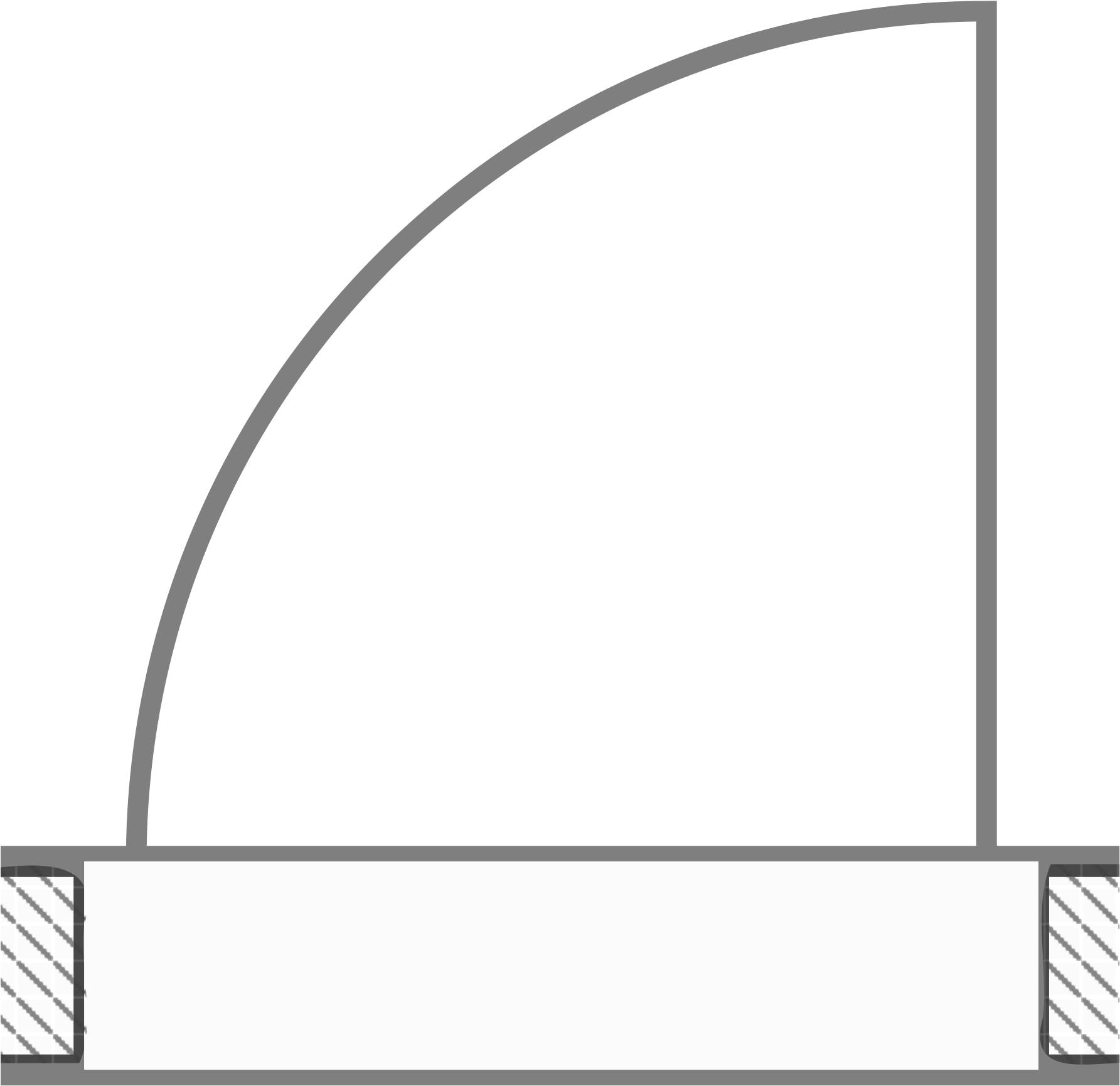 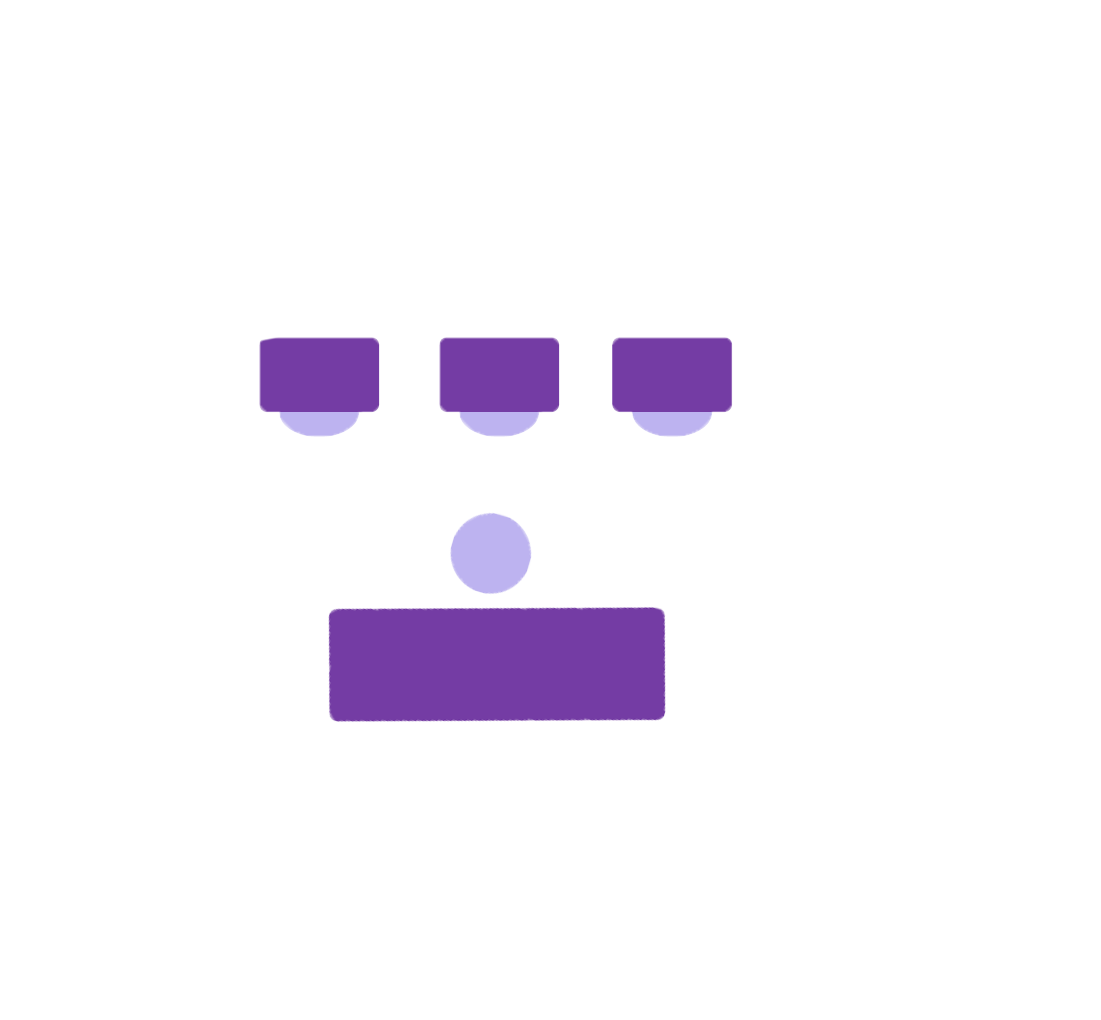 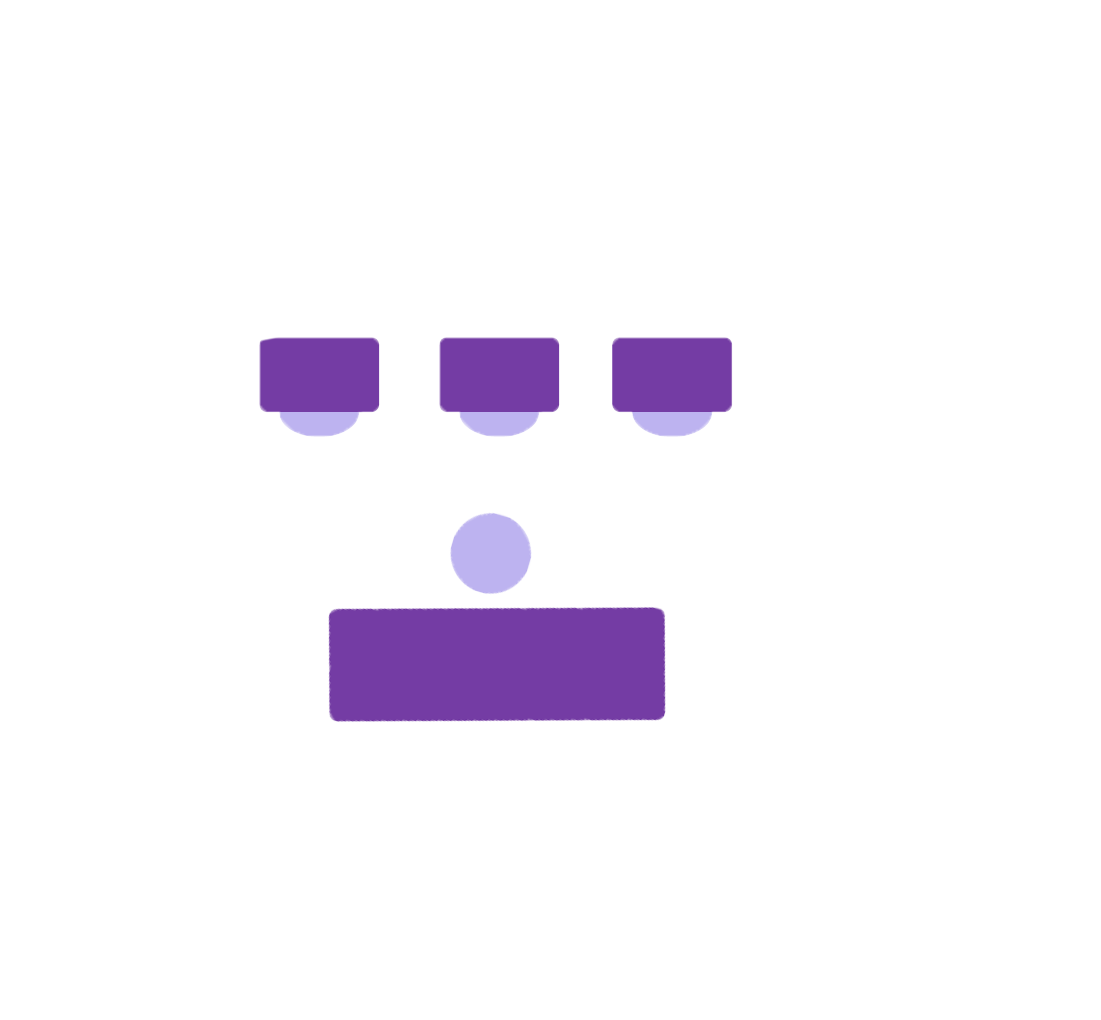 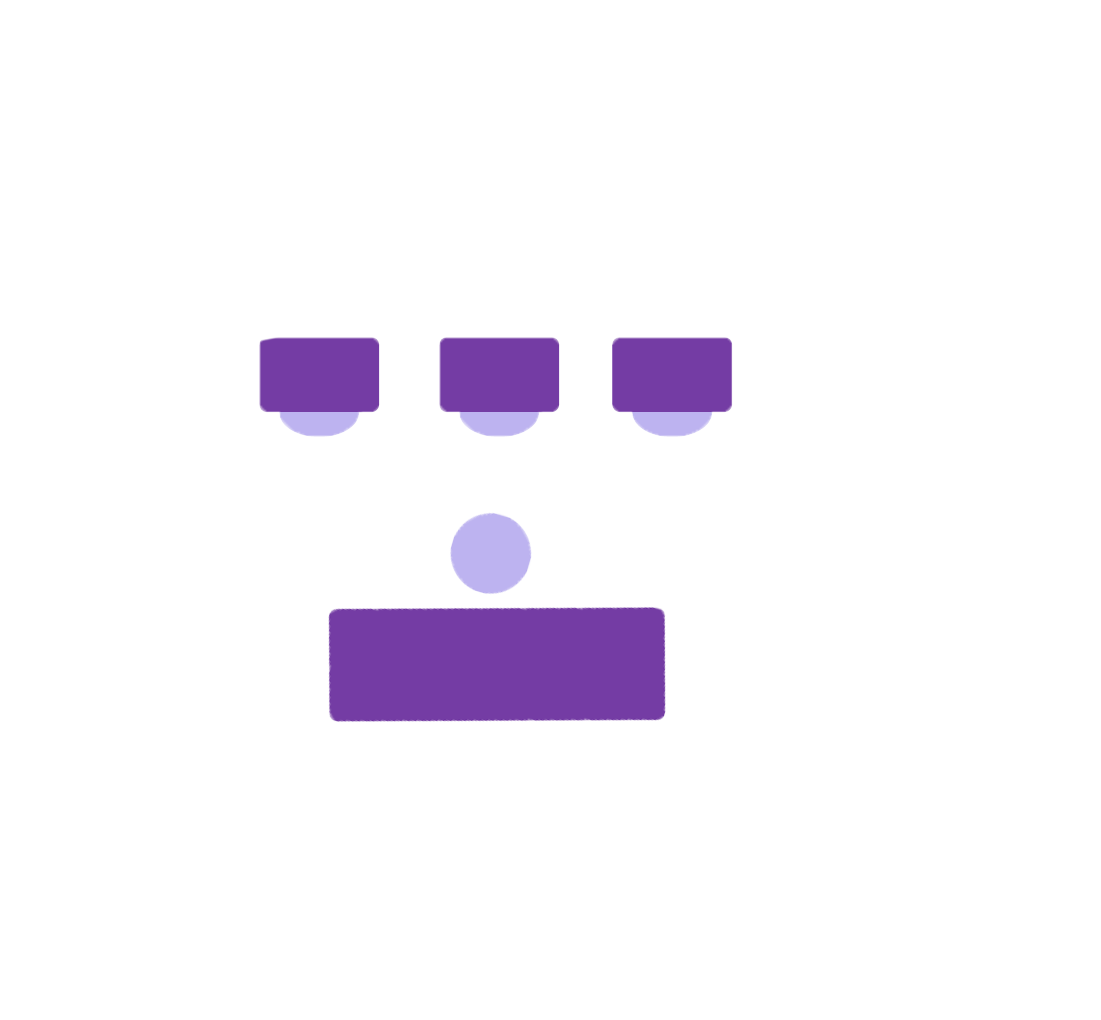 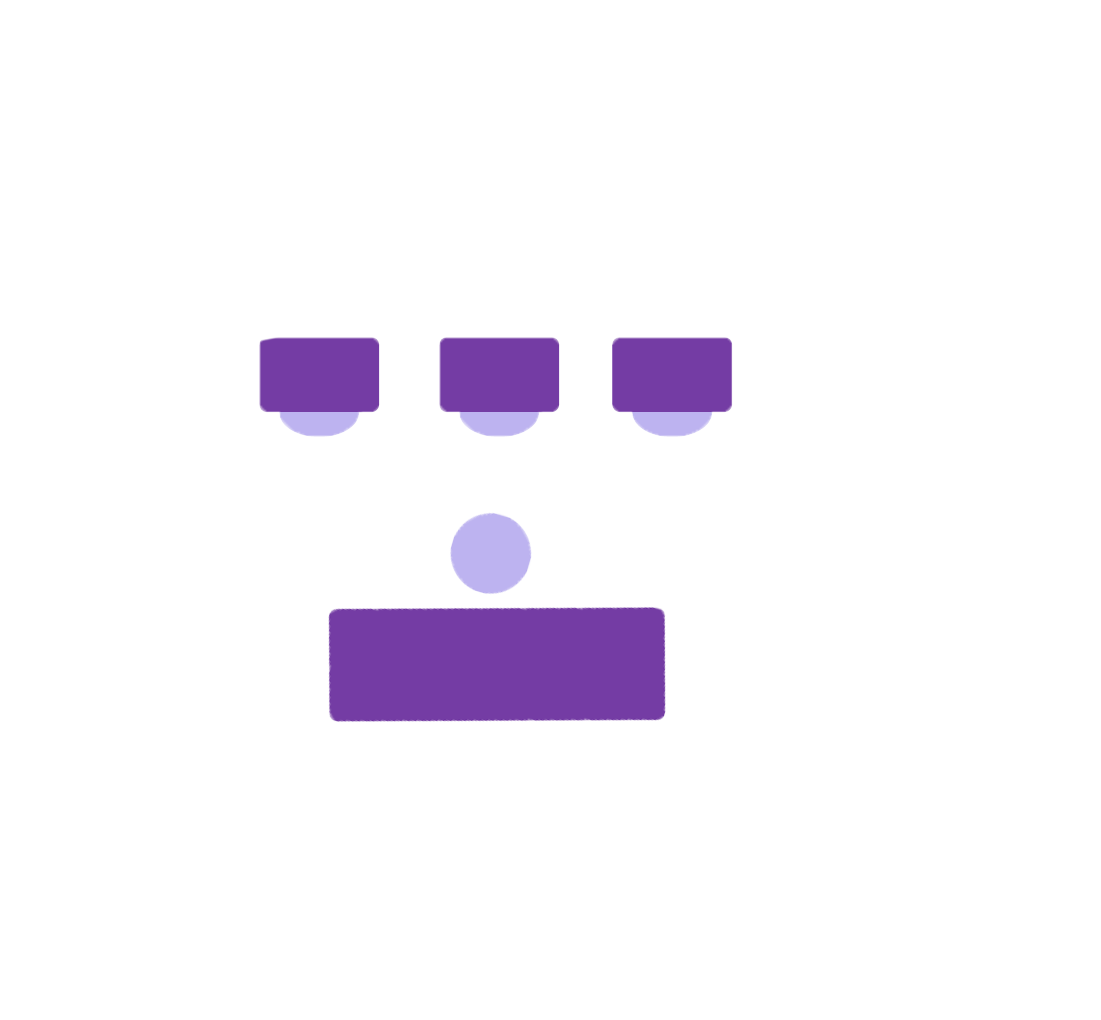 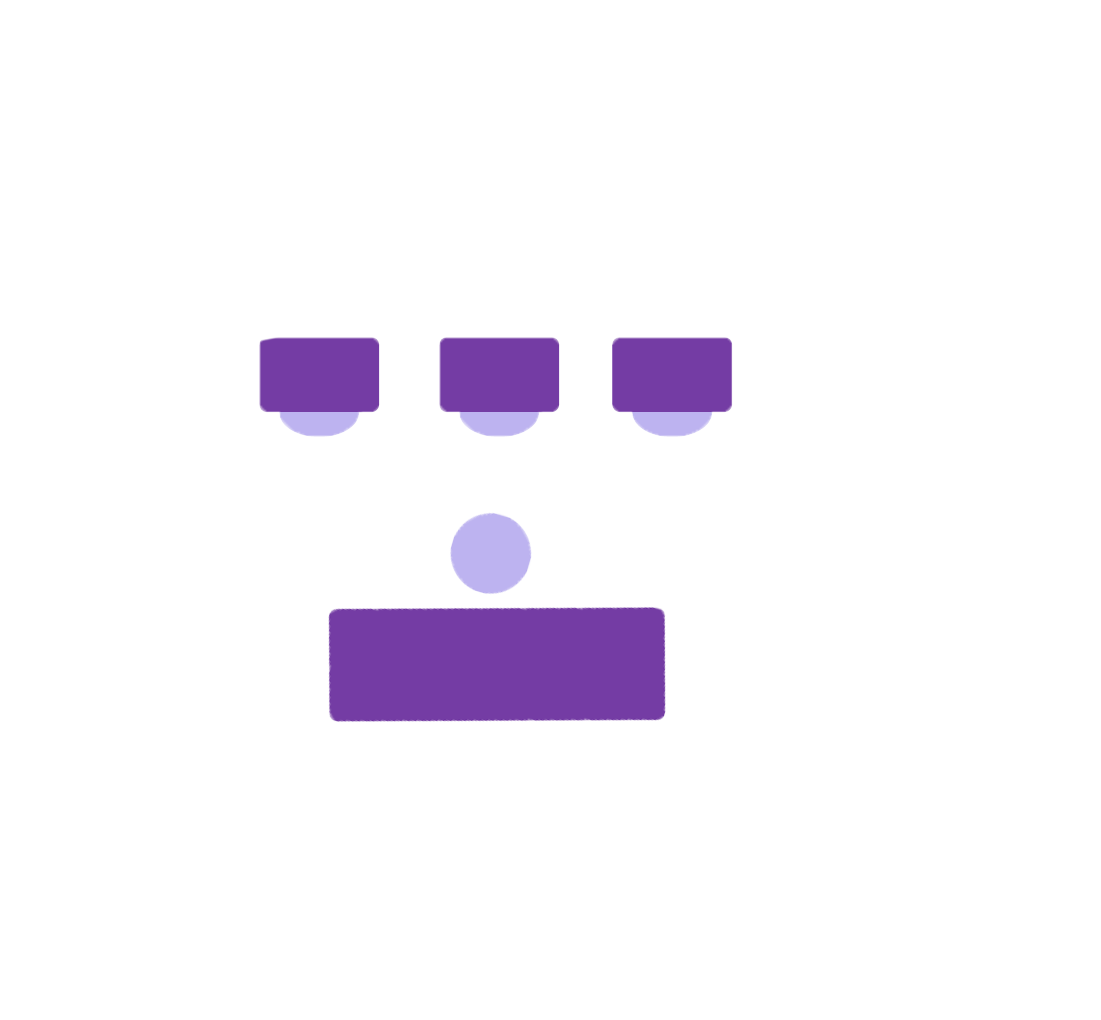 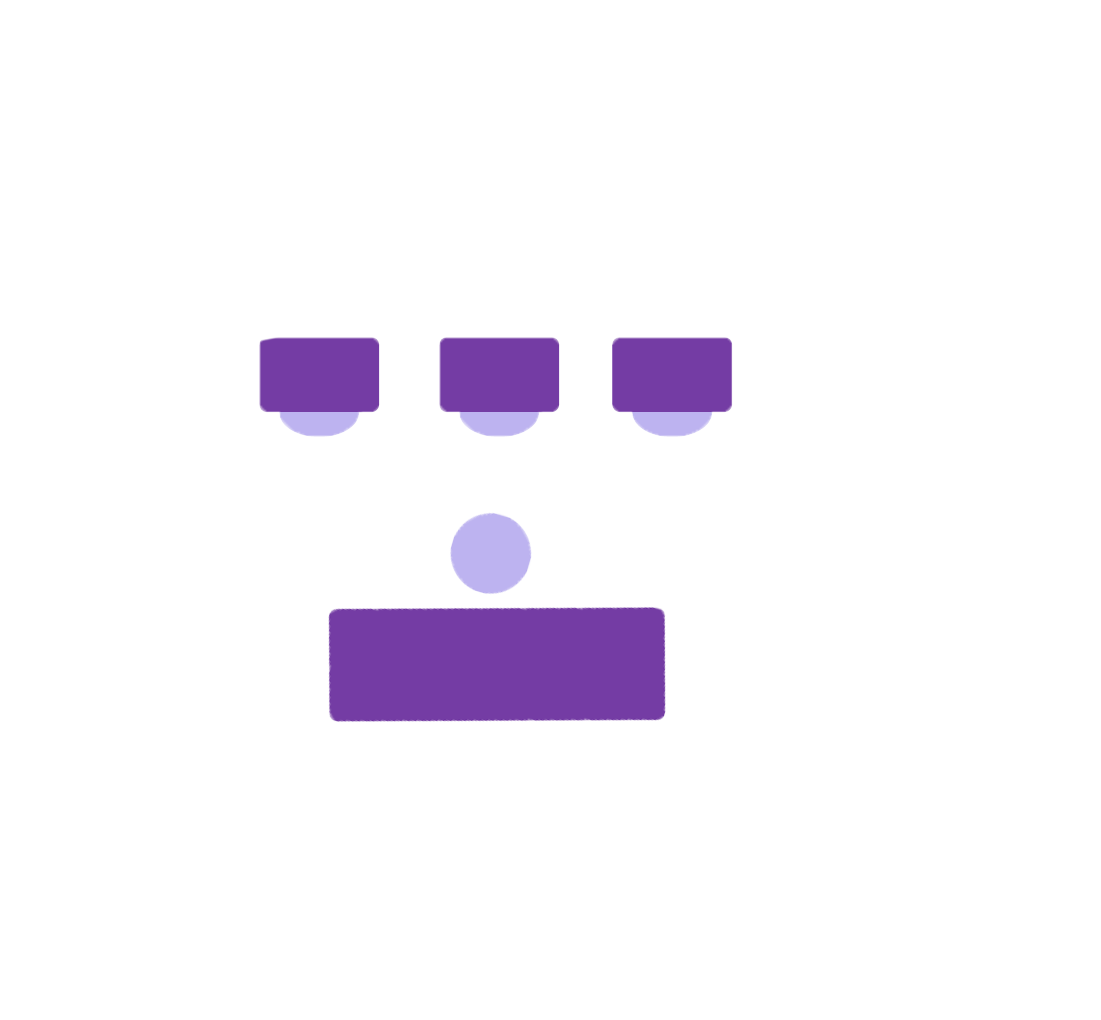 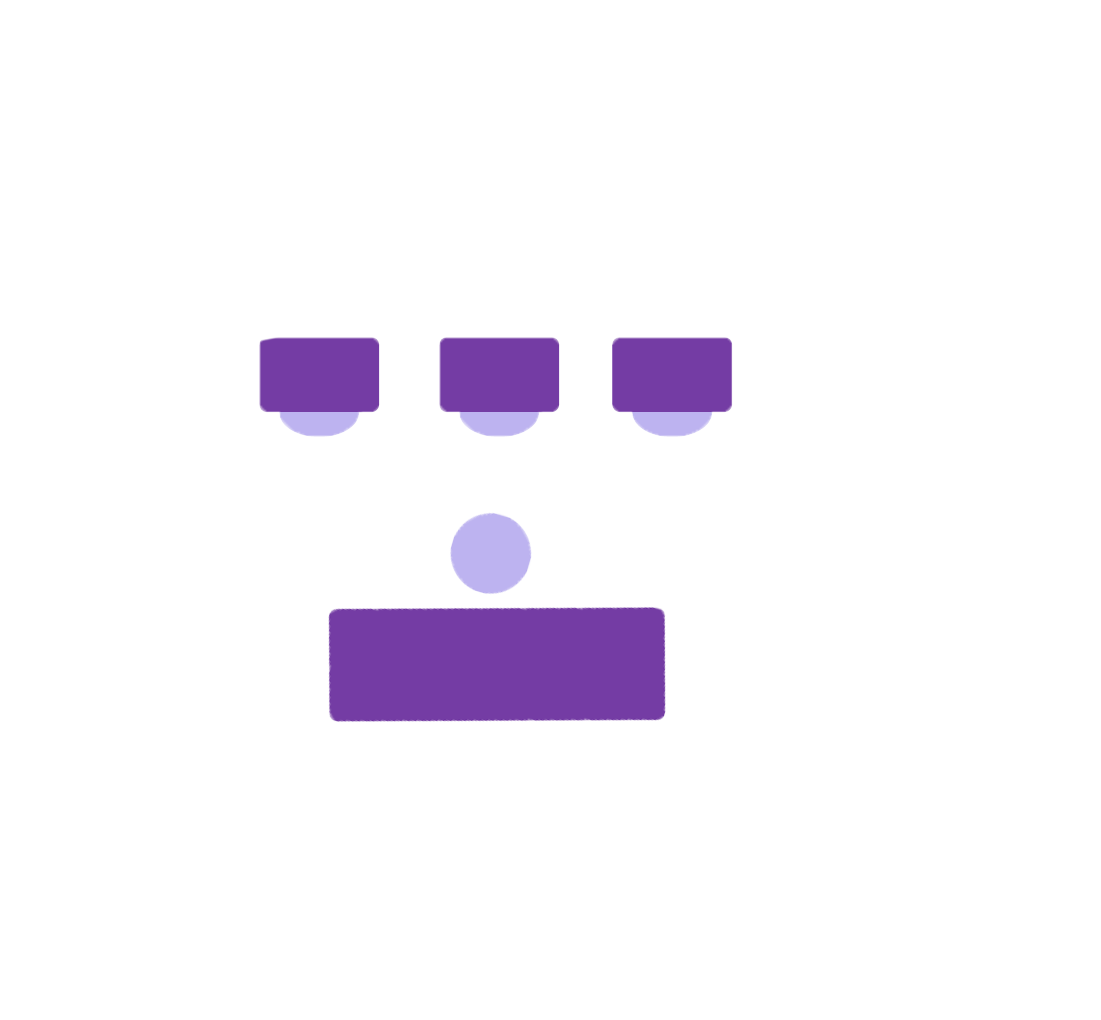 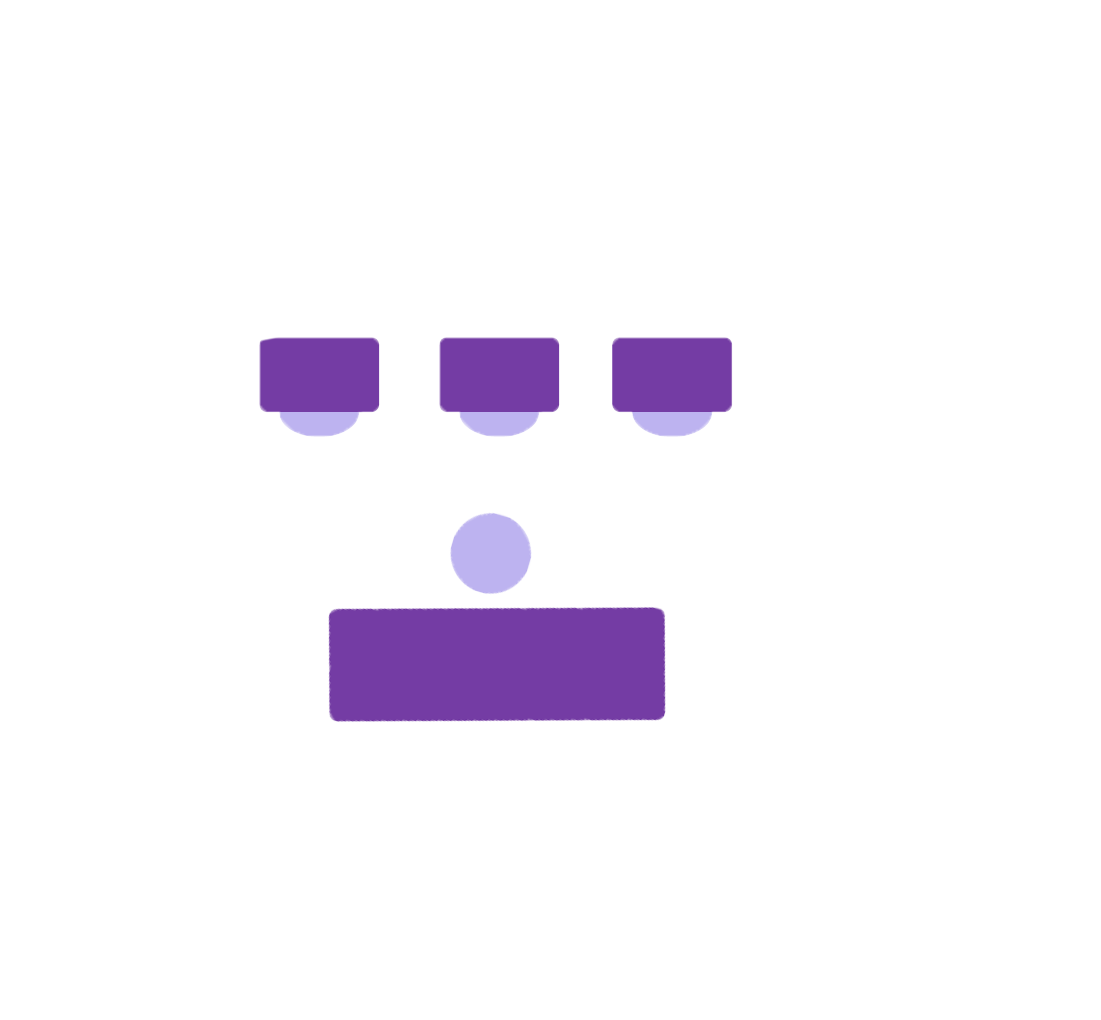 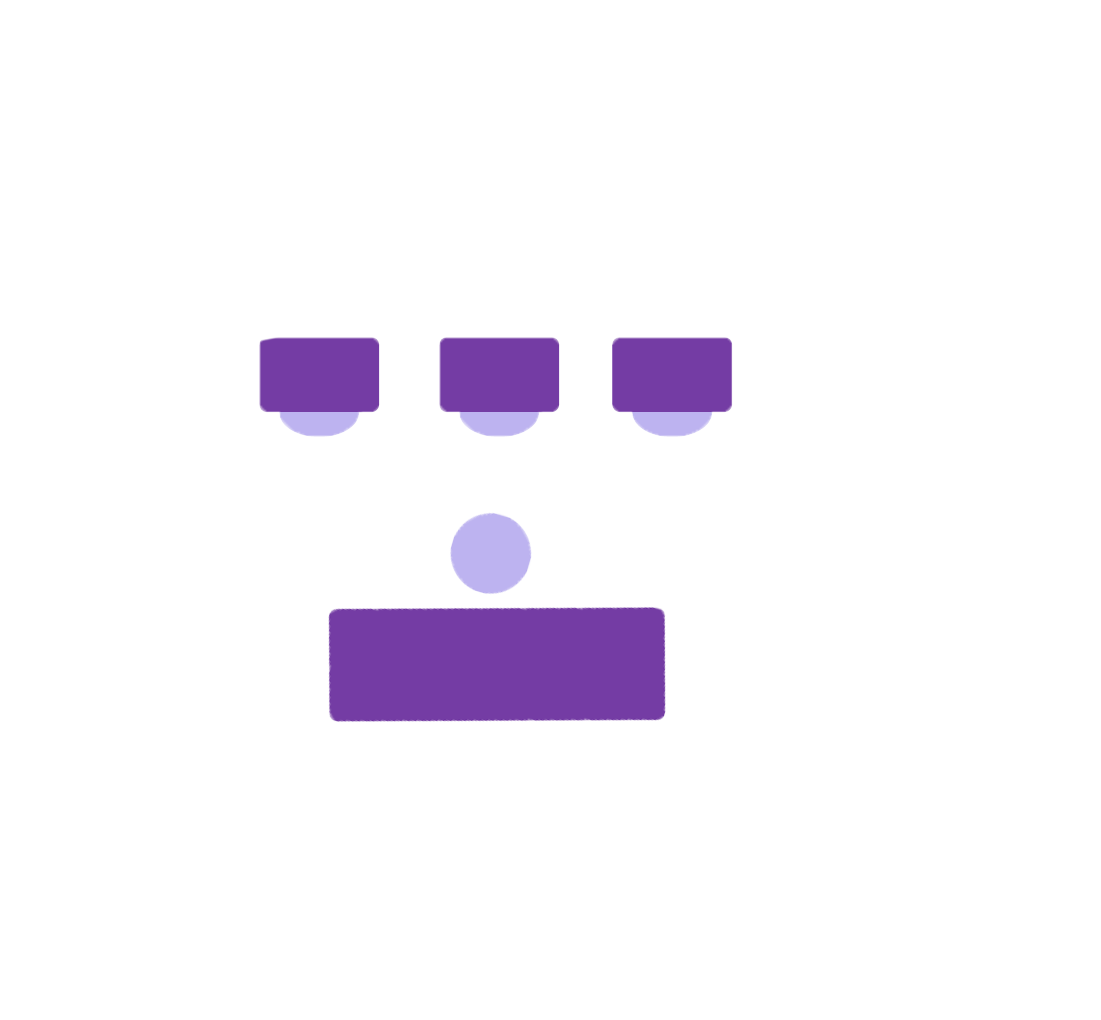 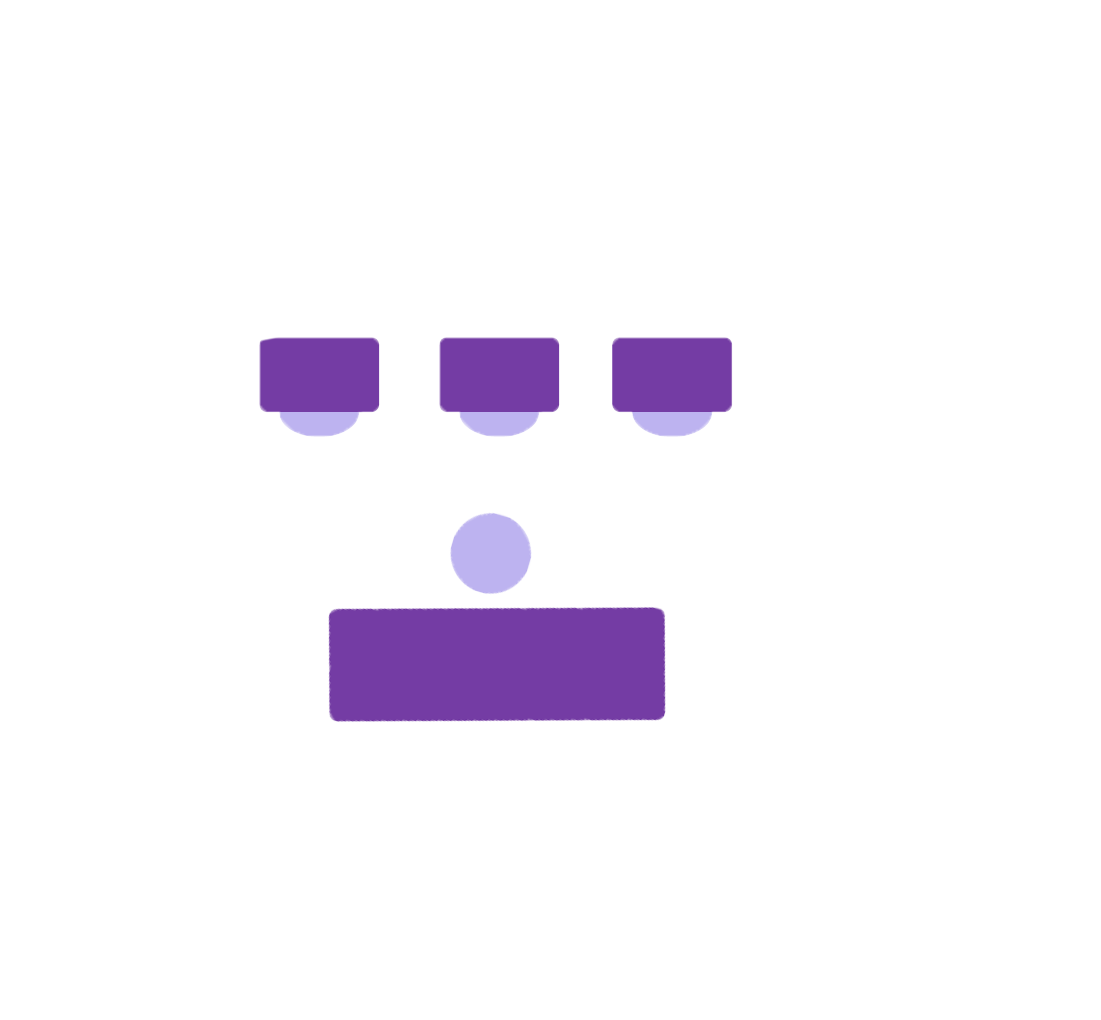 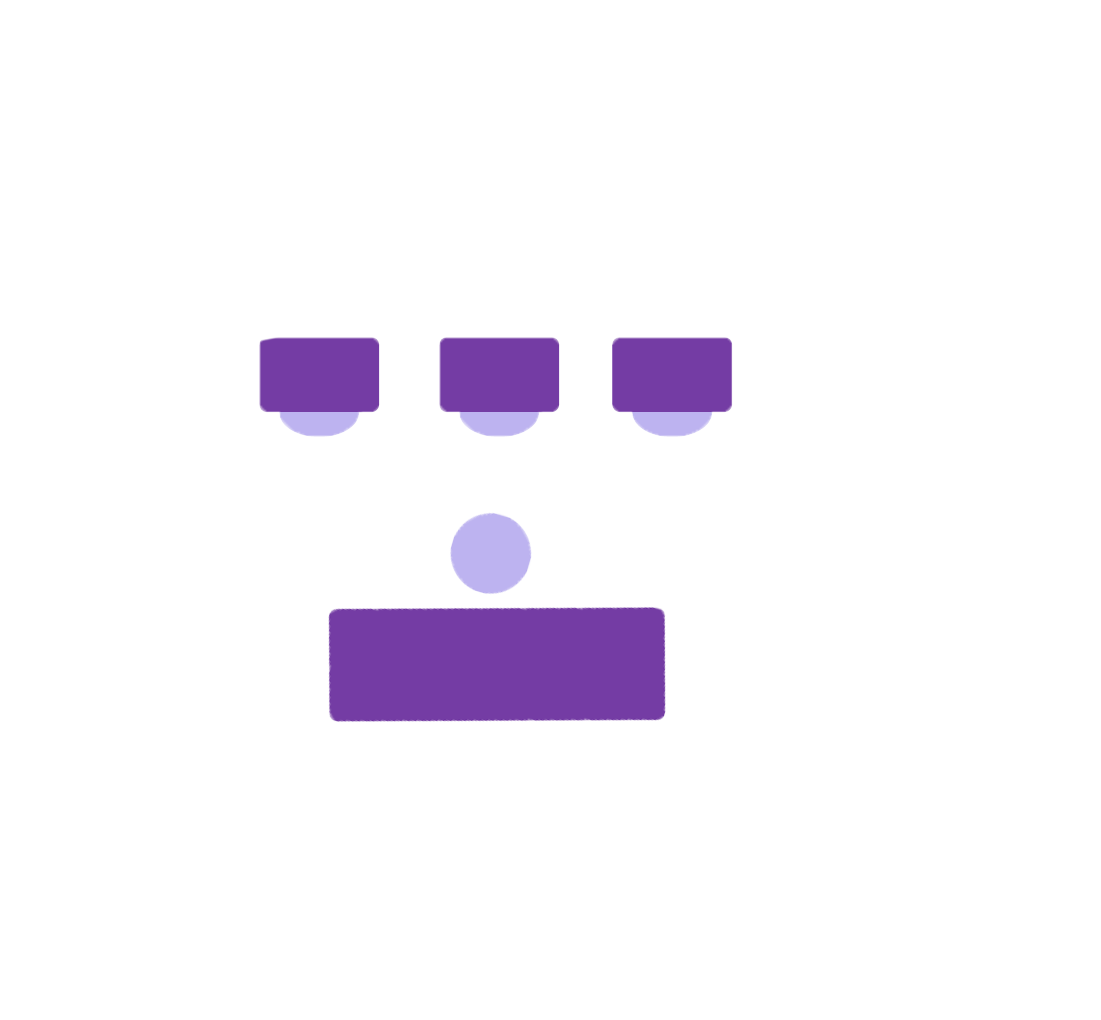 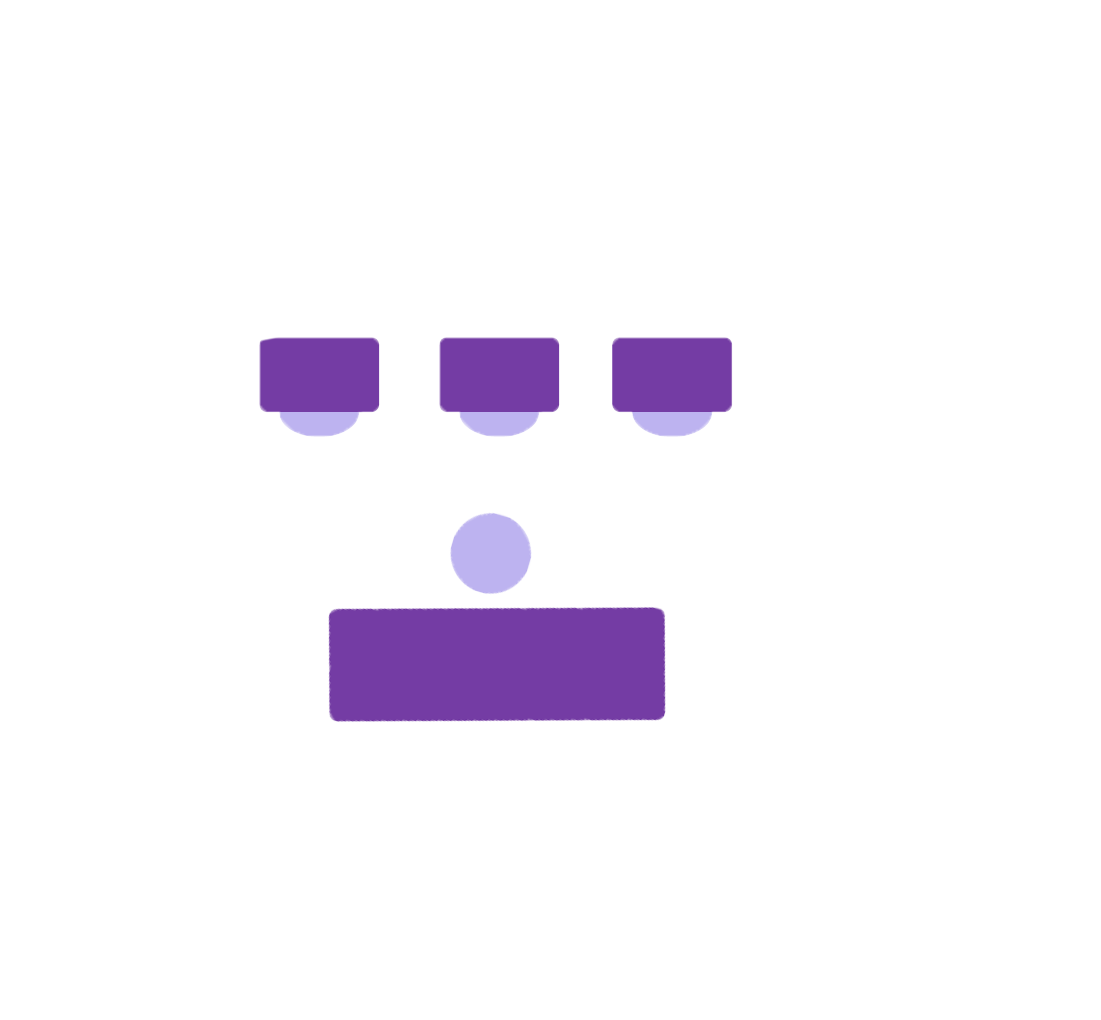 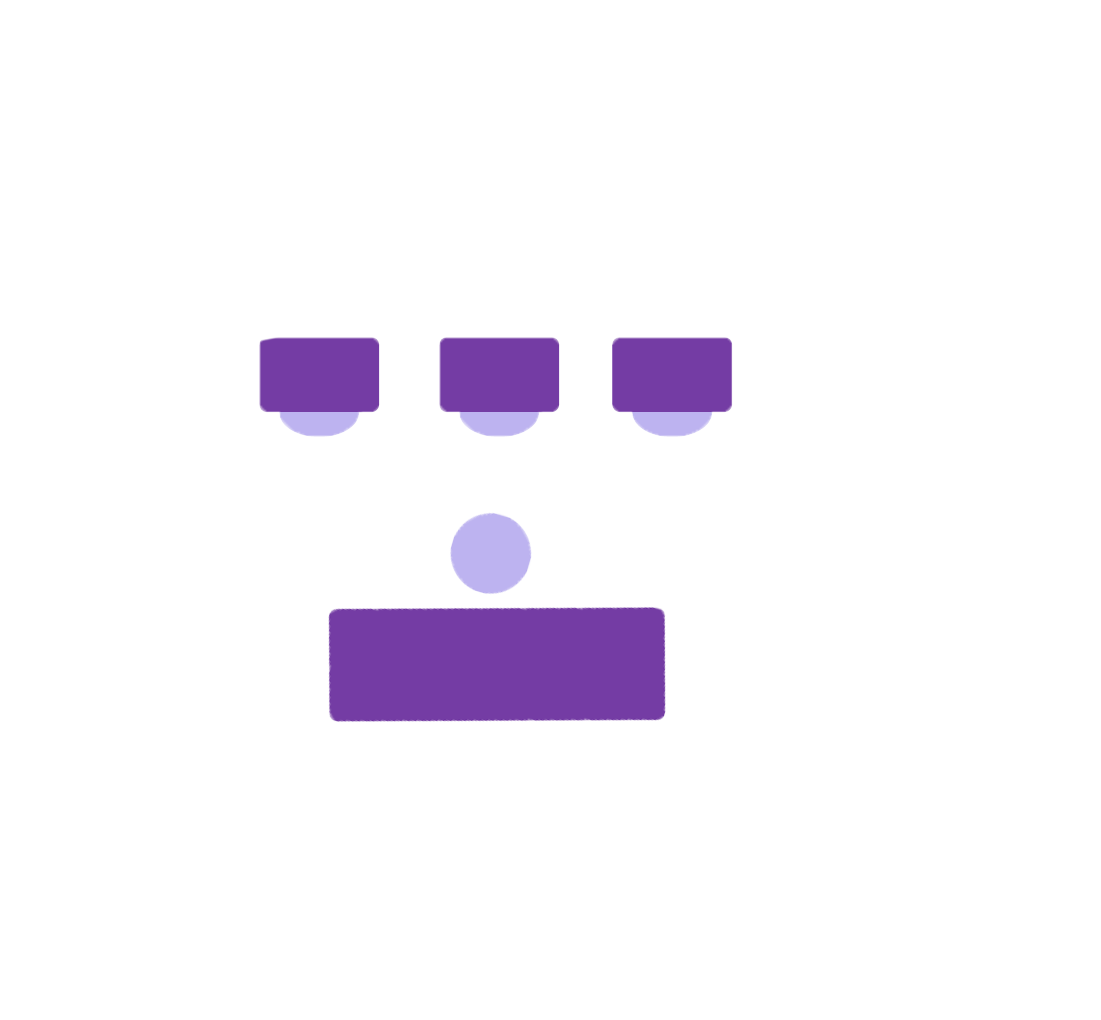 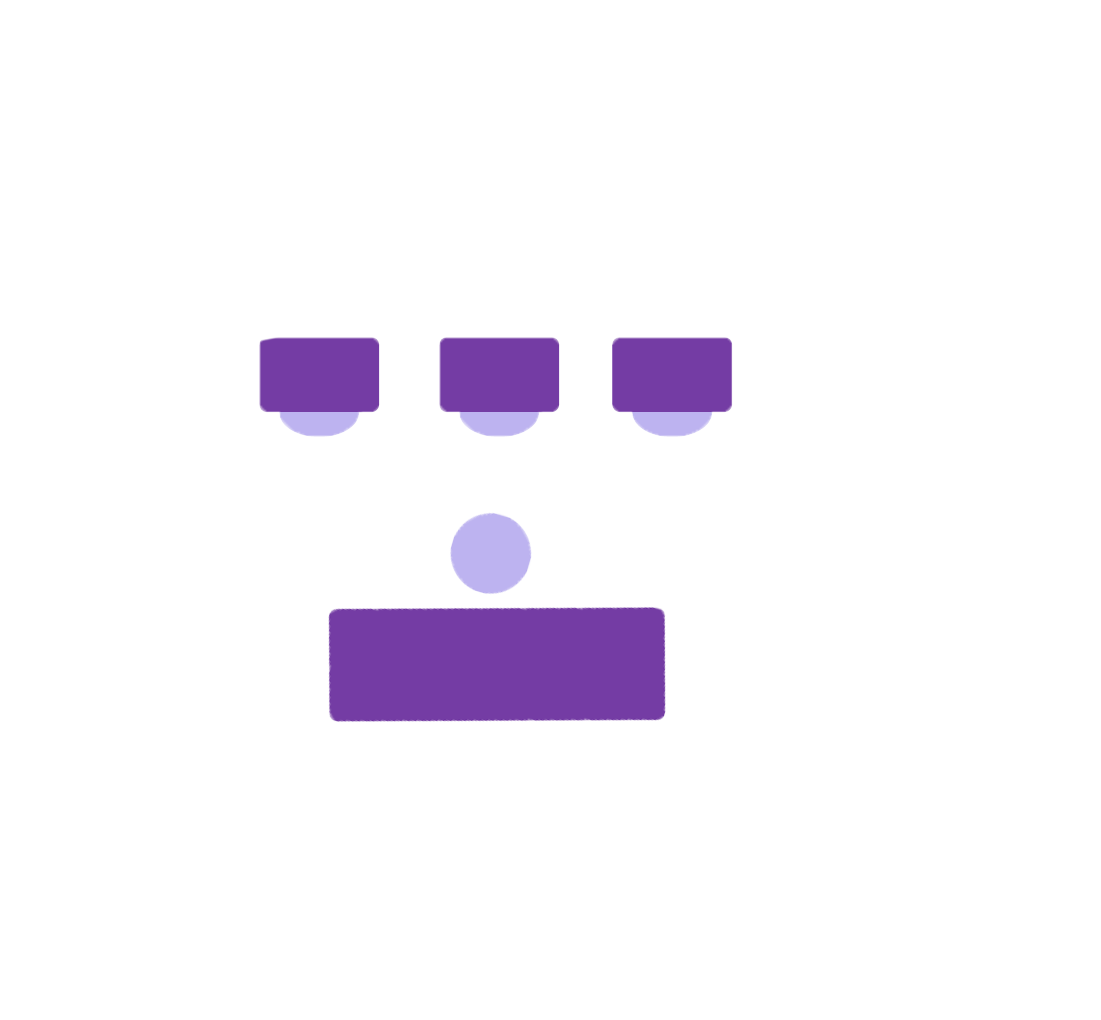 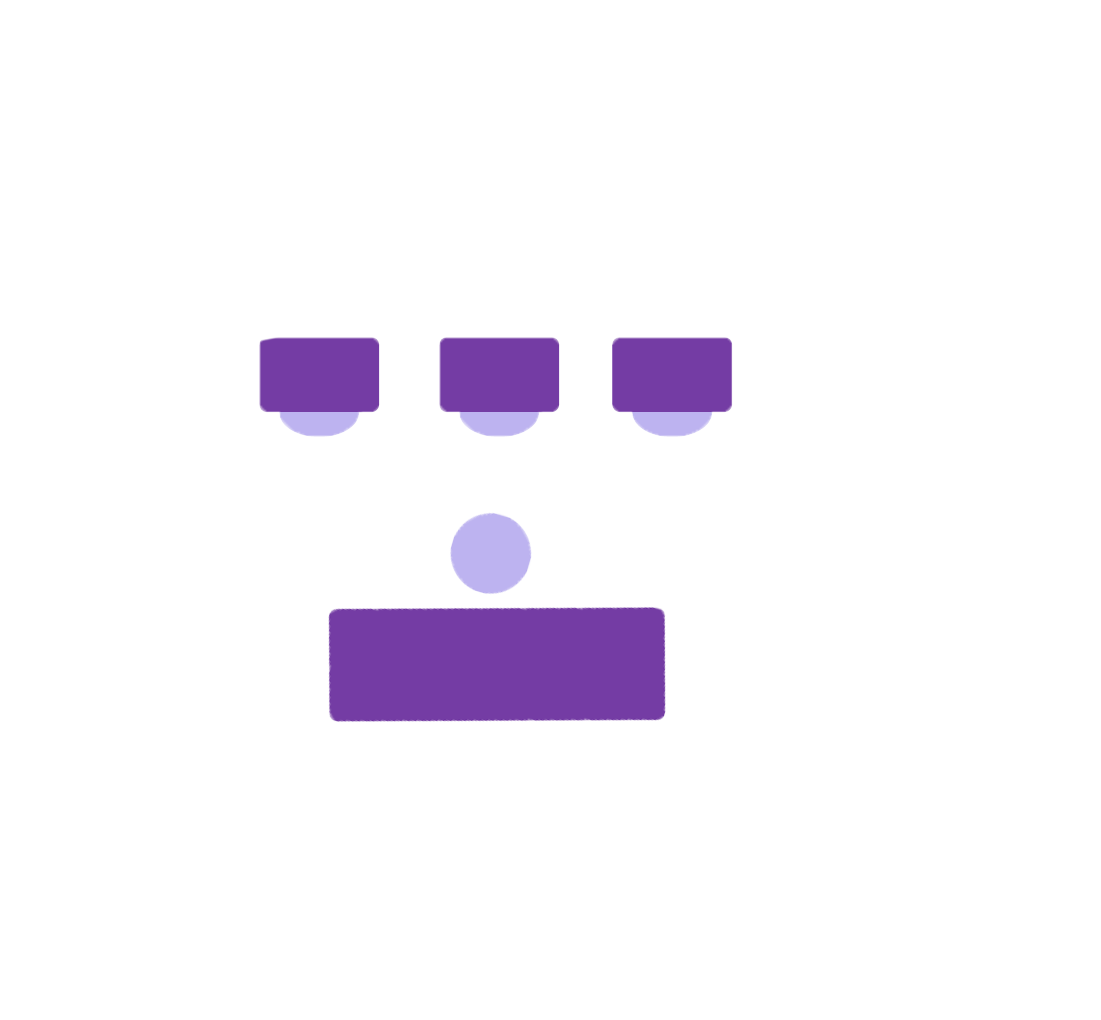 28’
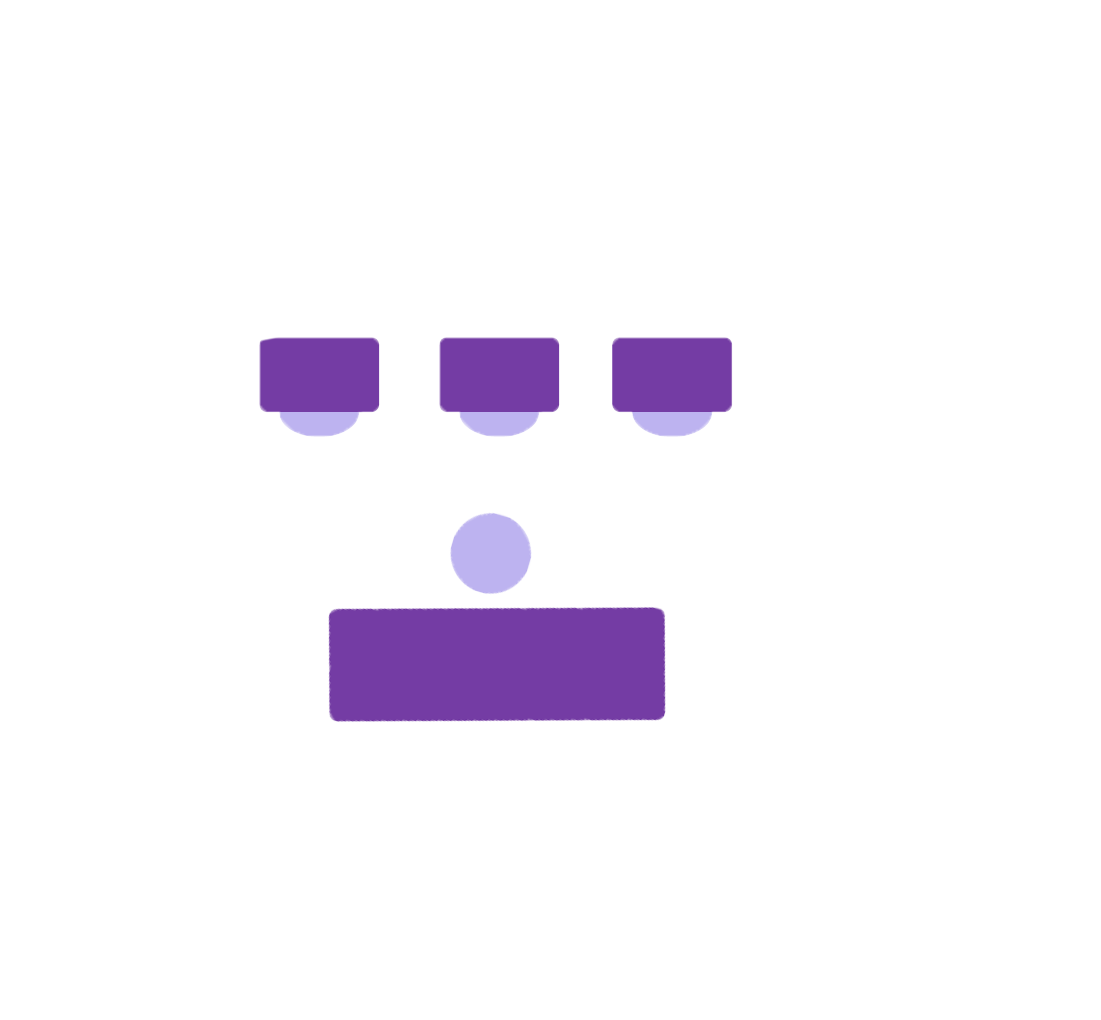 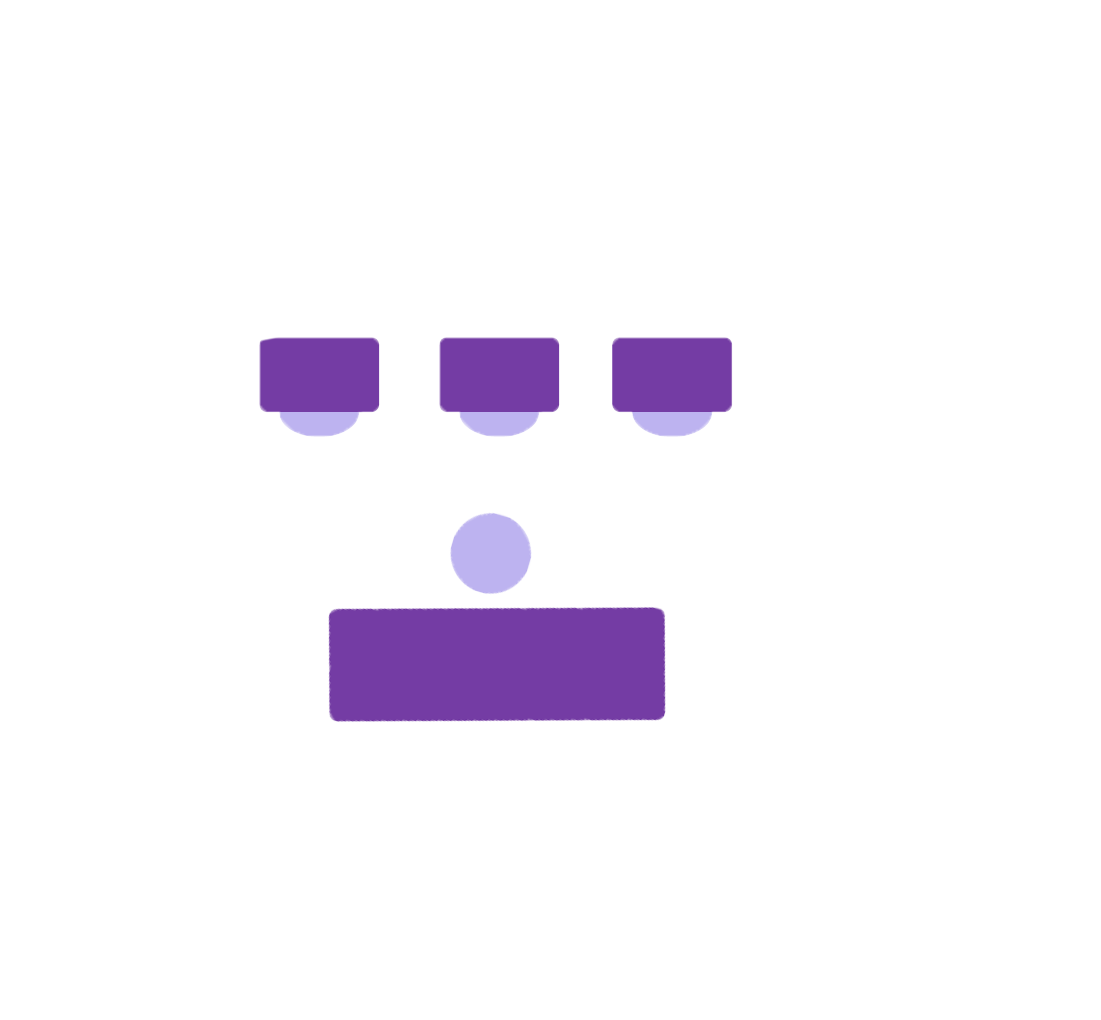 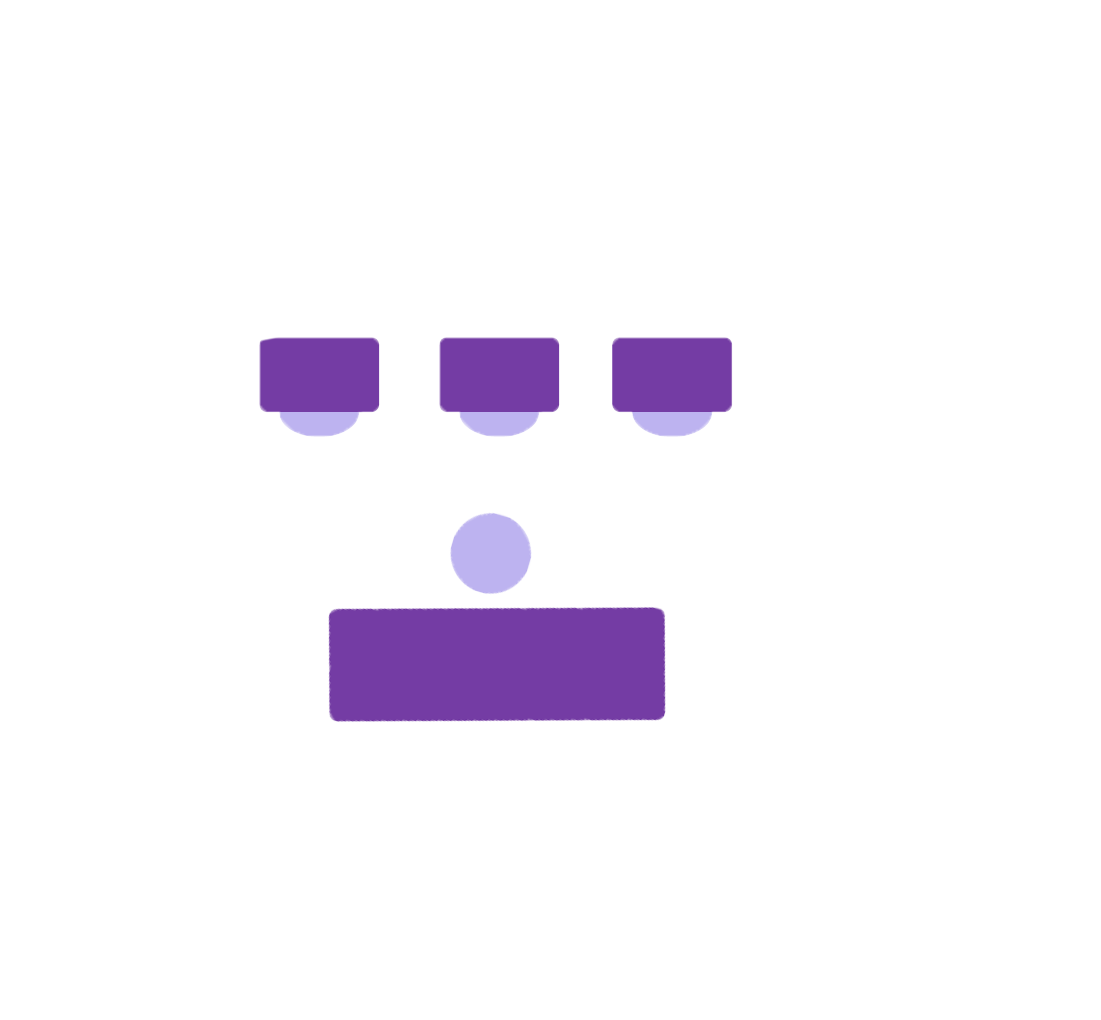 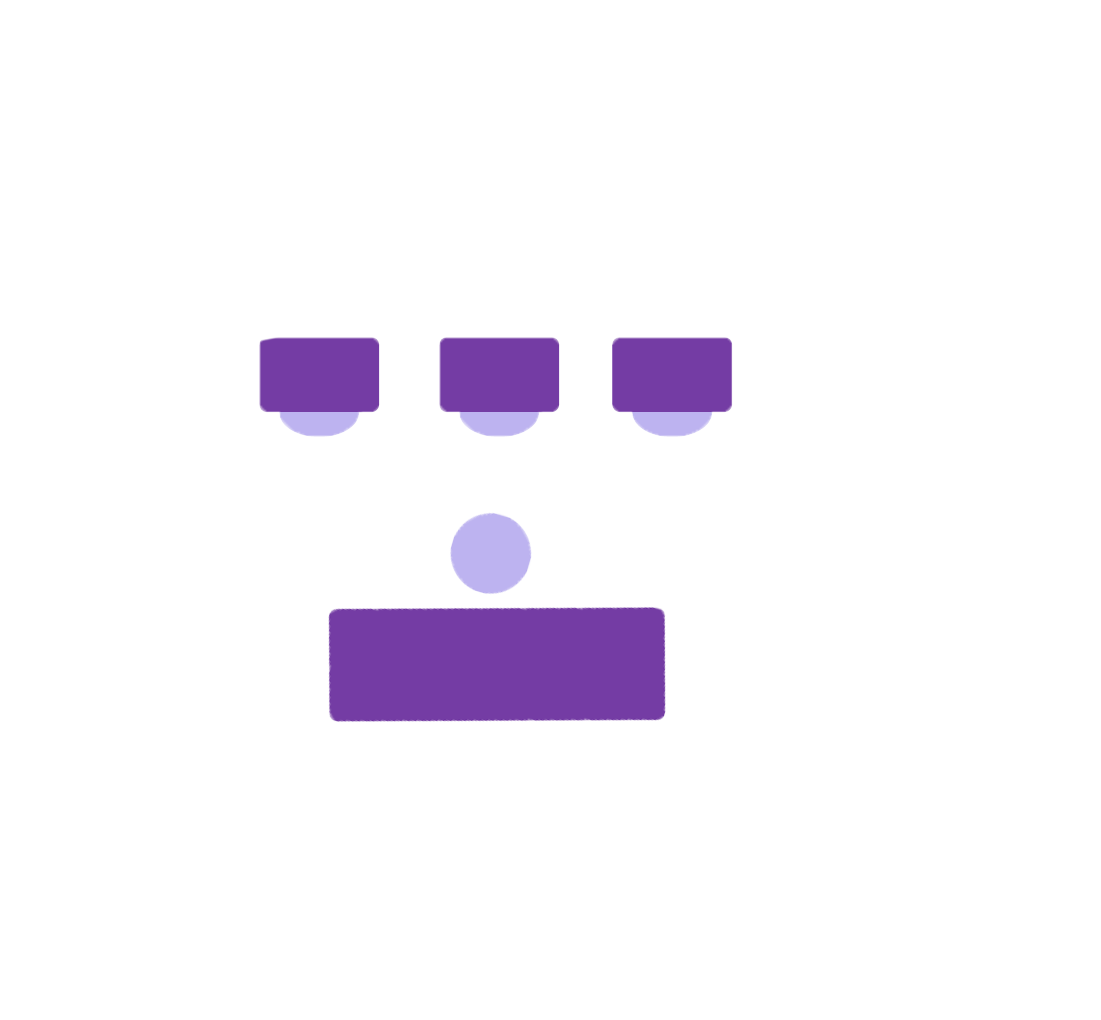 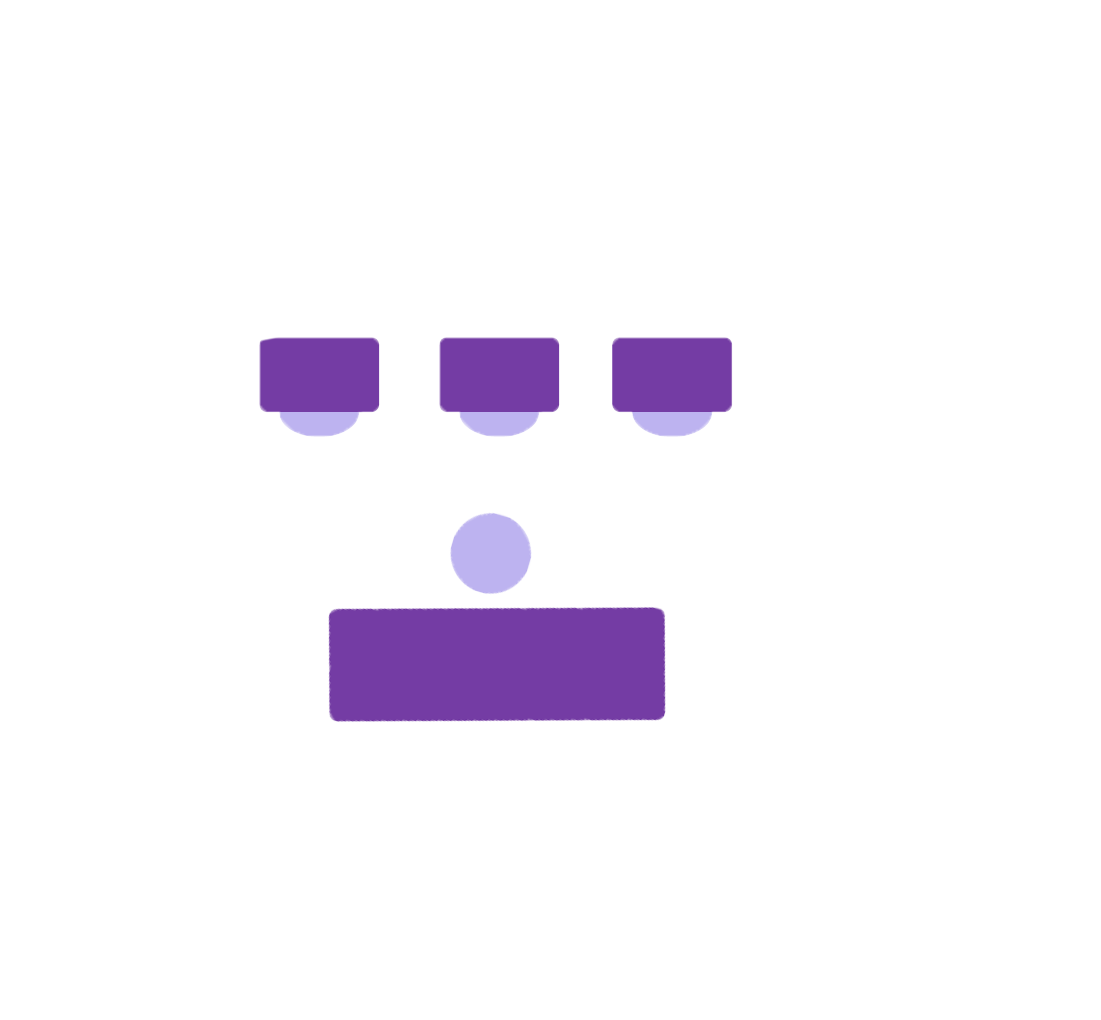 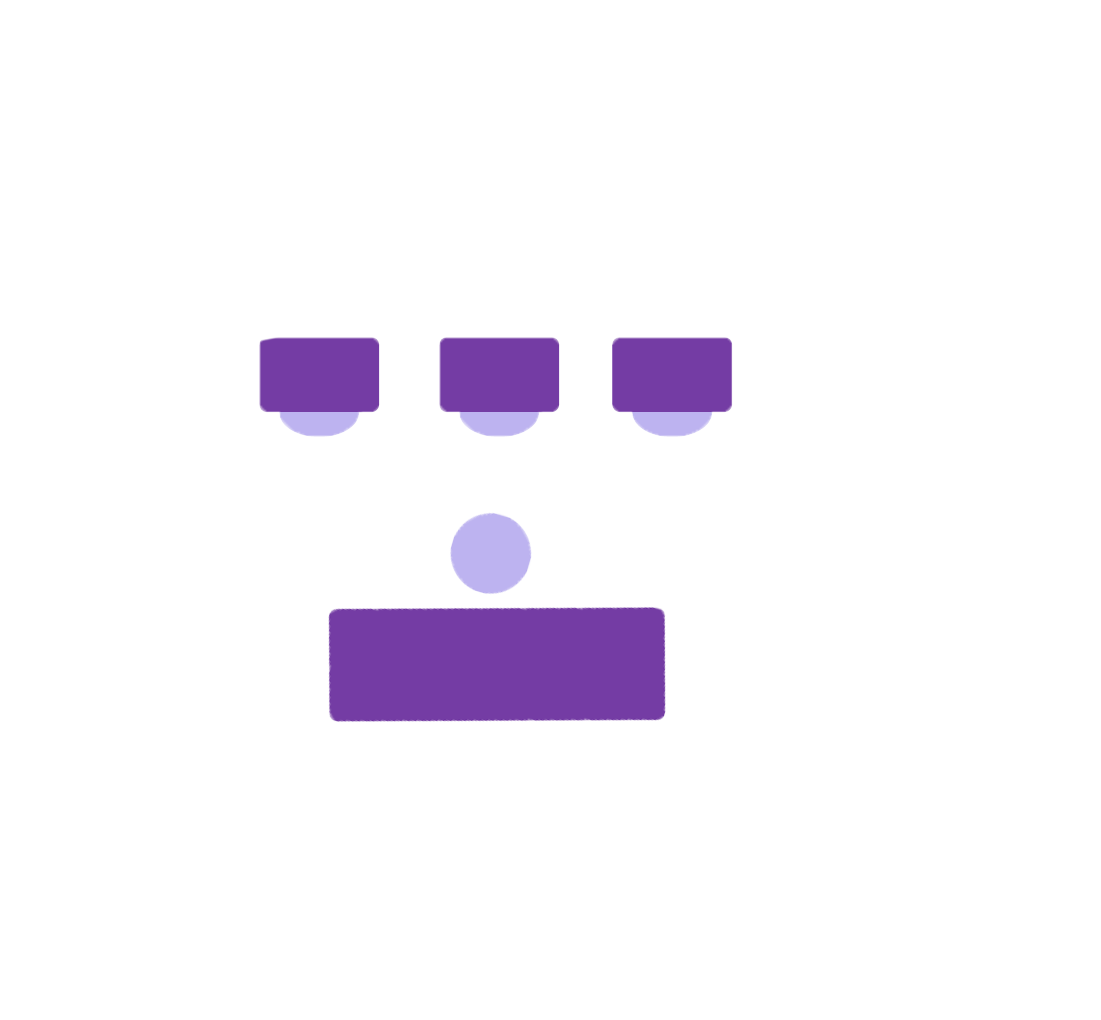 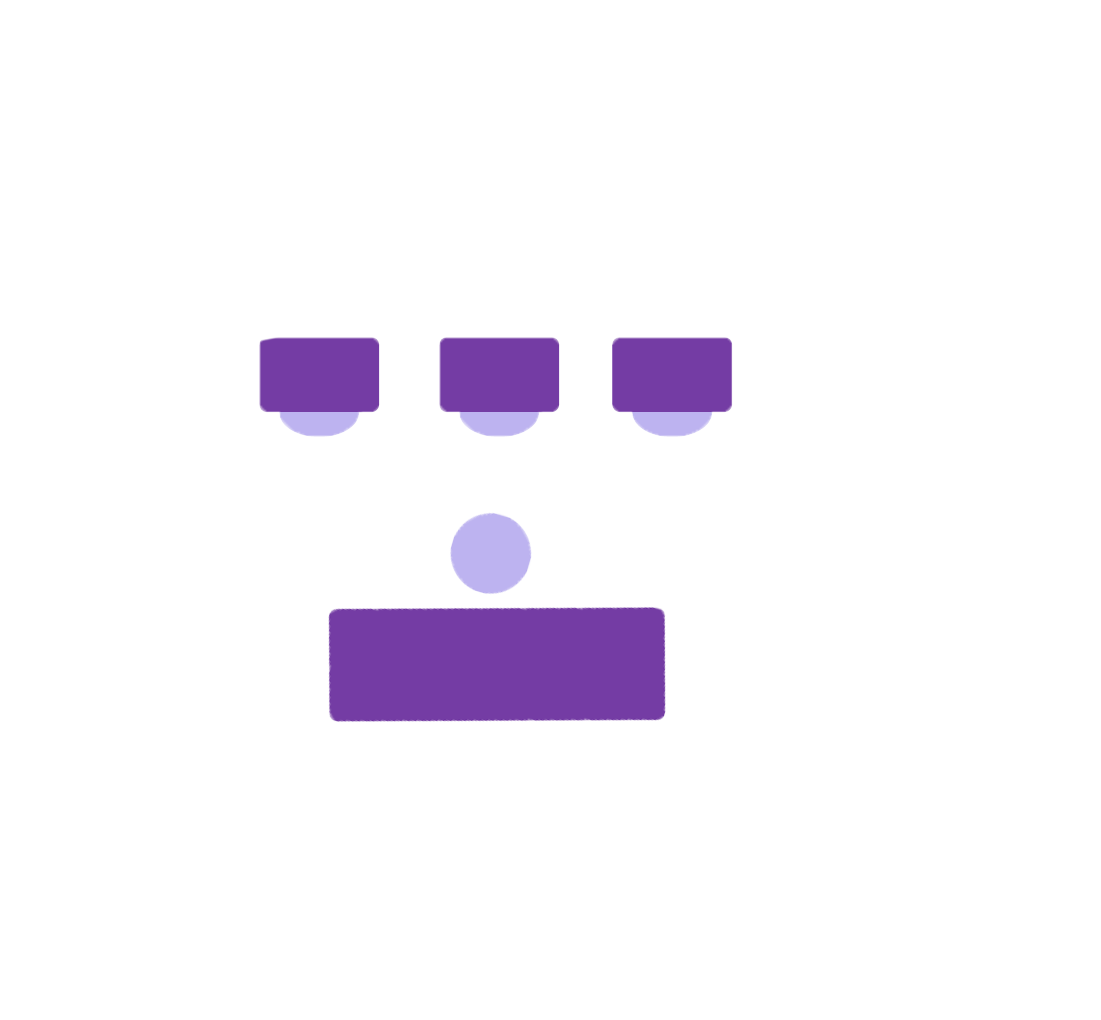 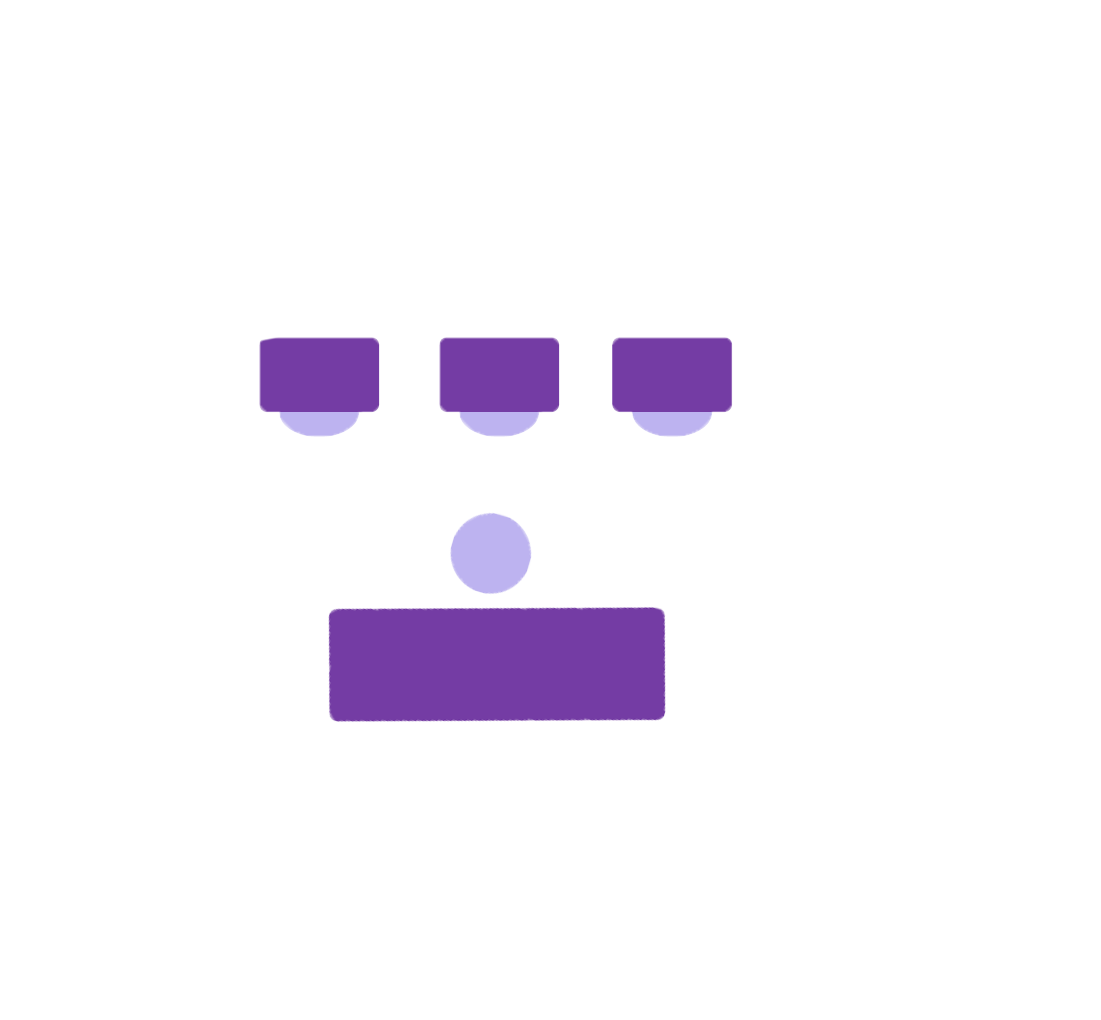 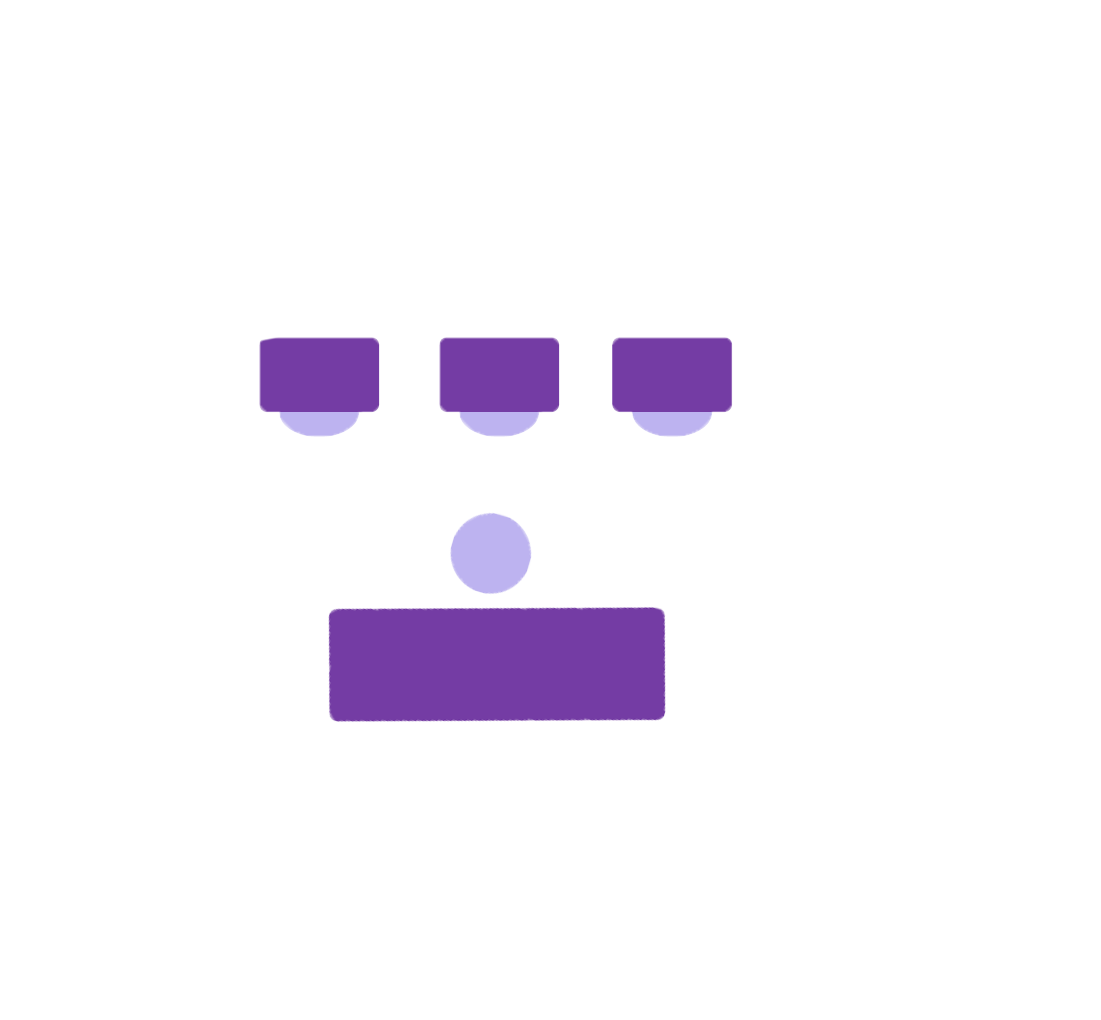 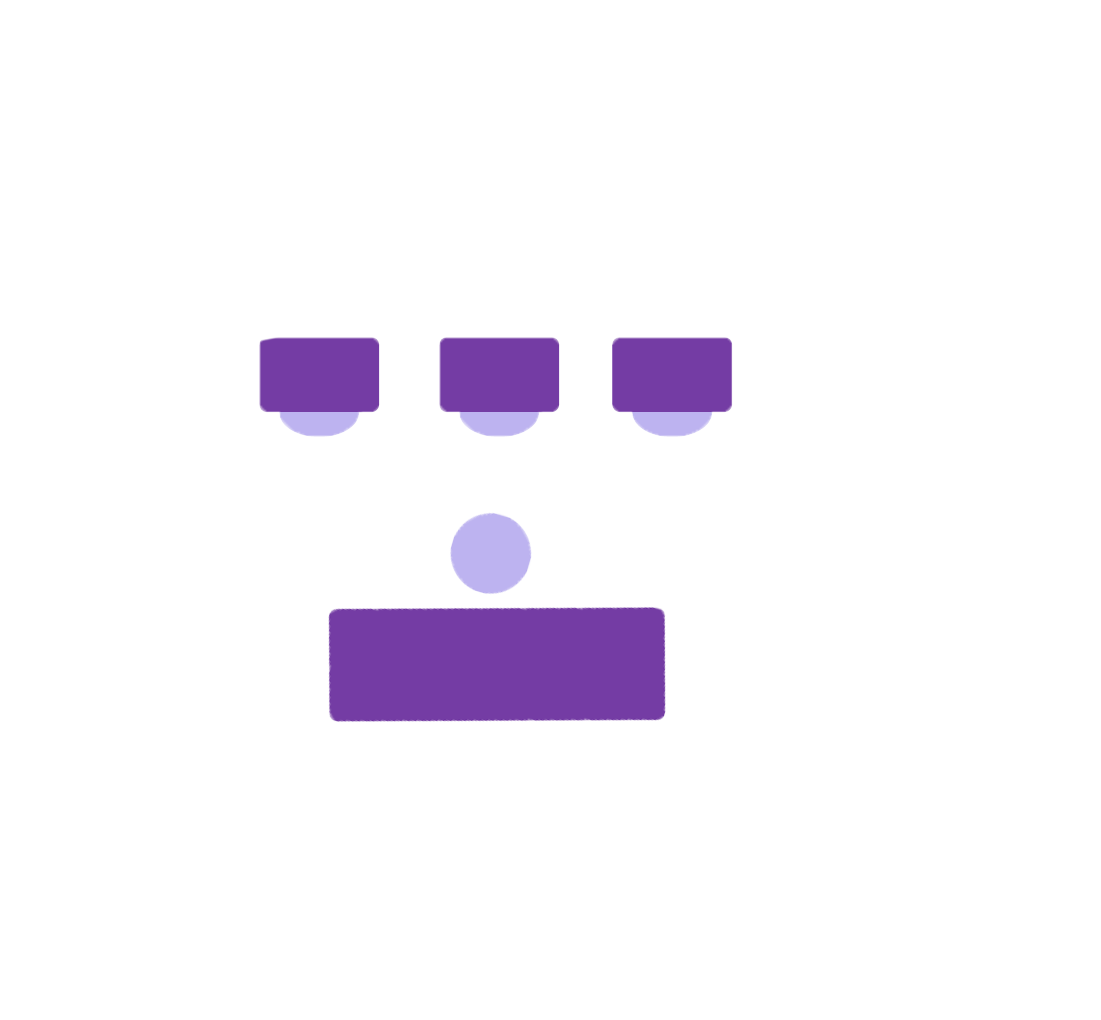 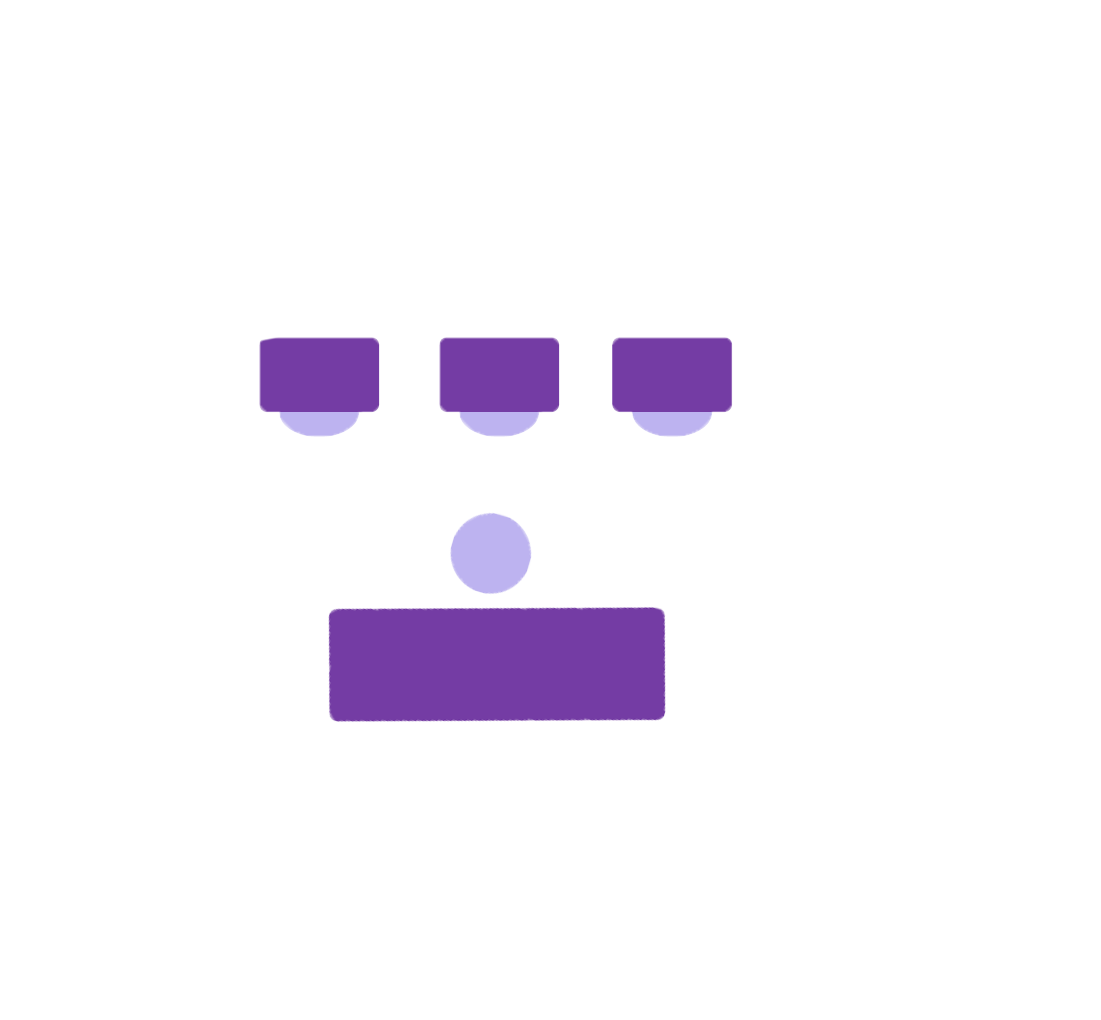 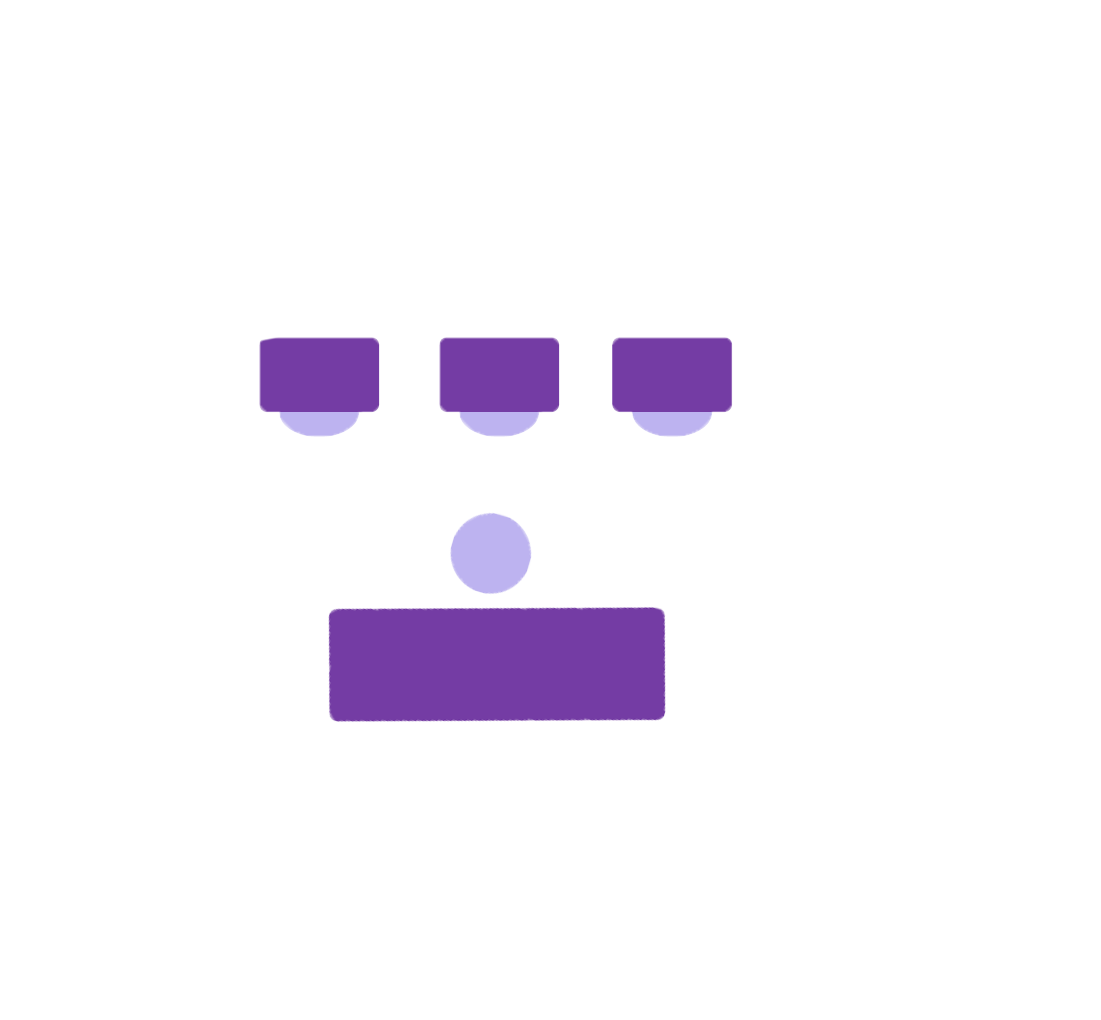 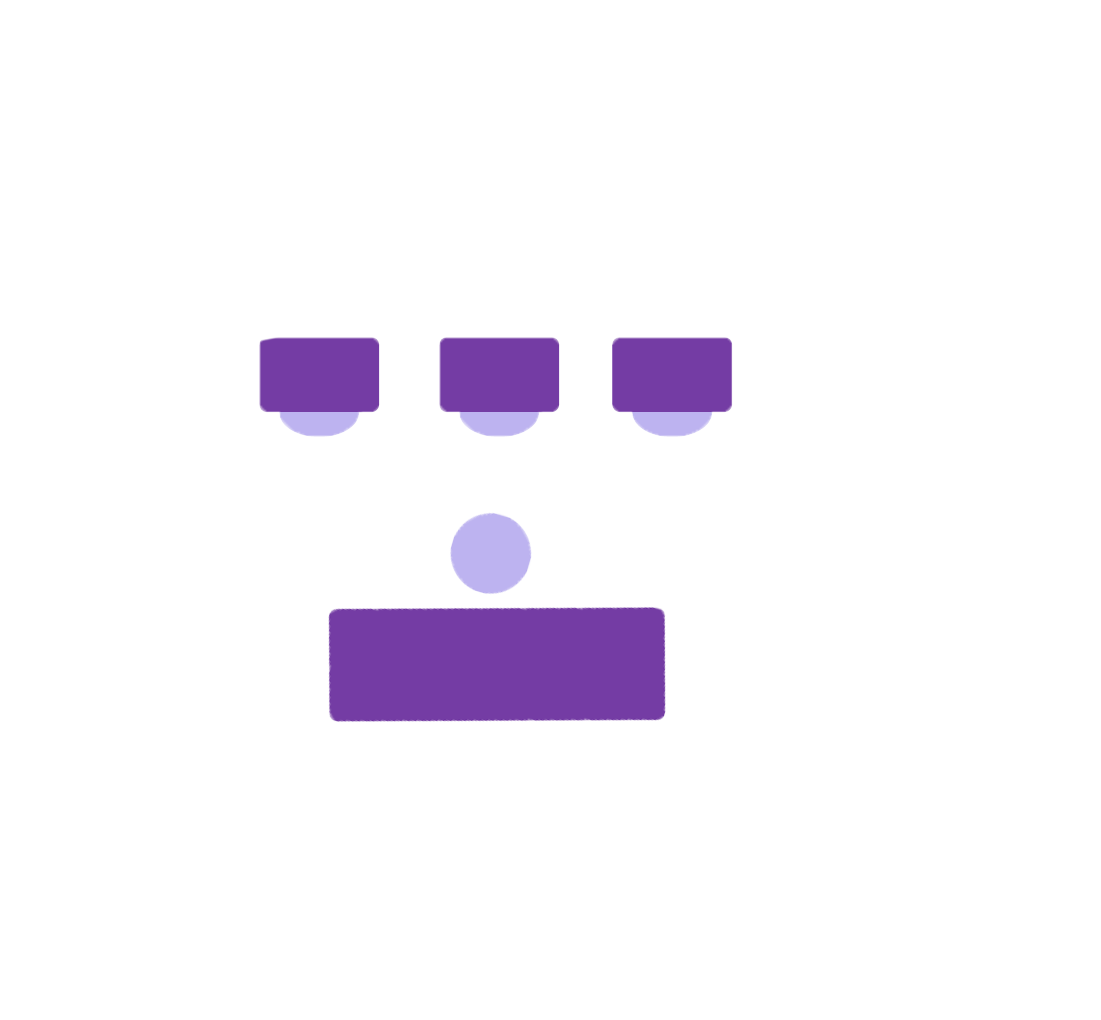 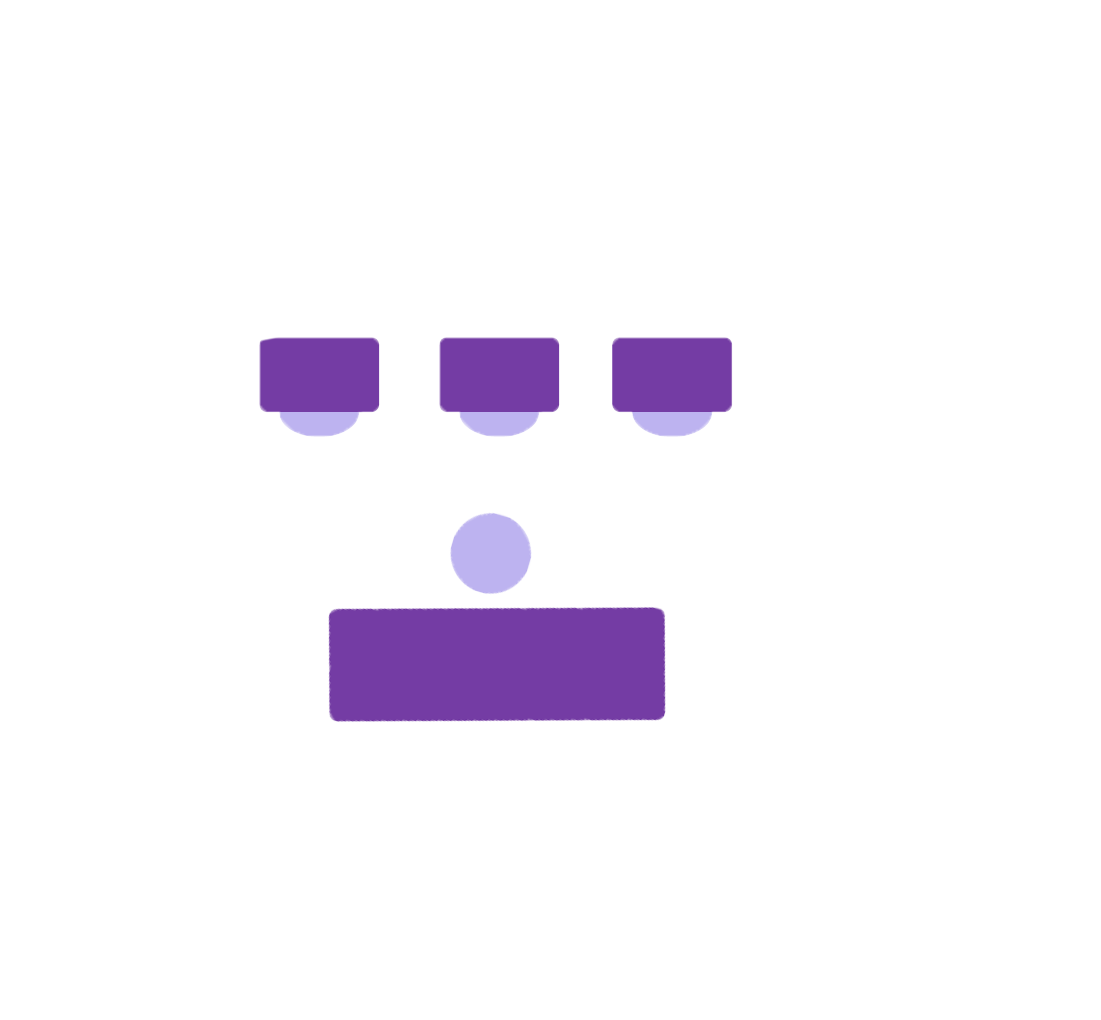 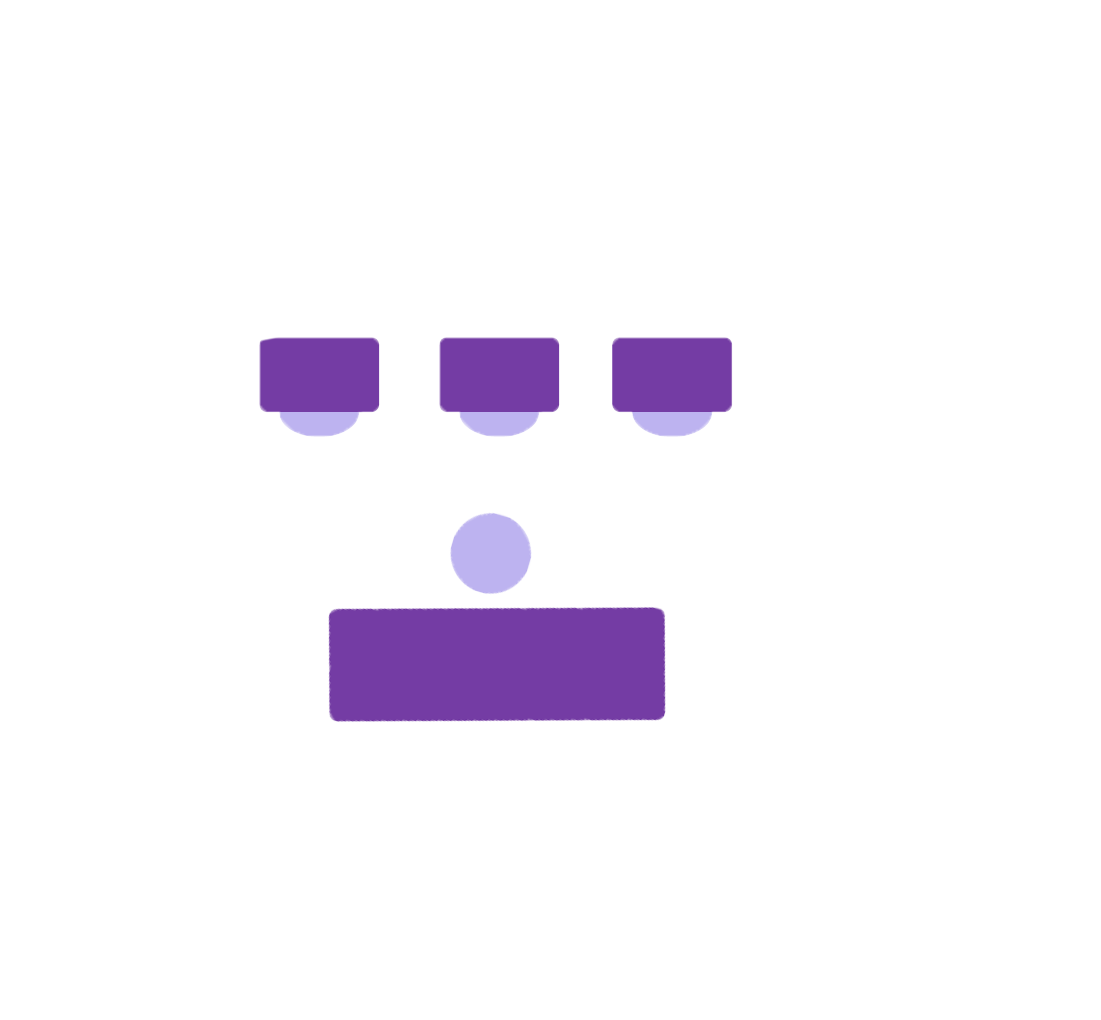 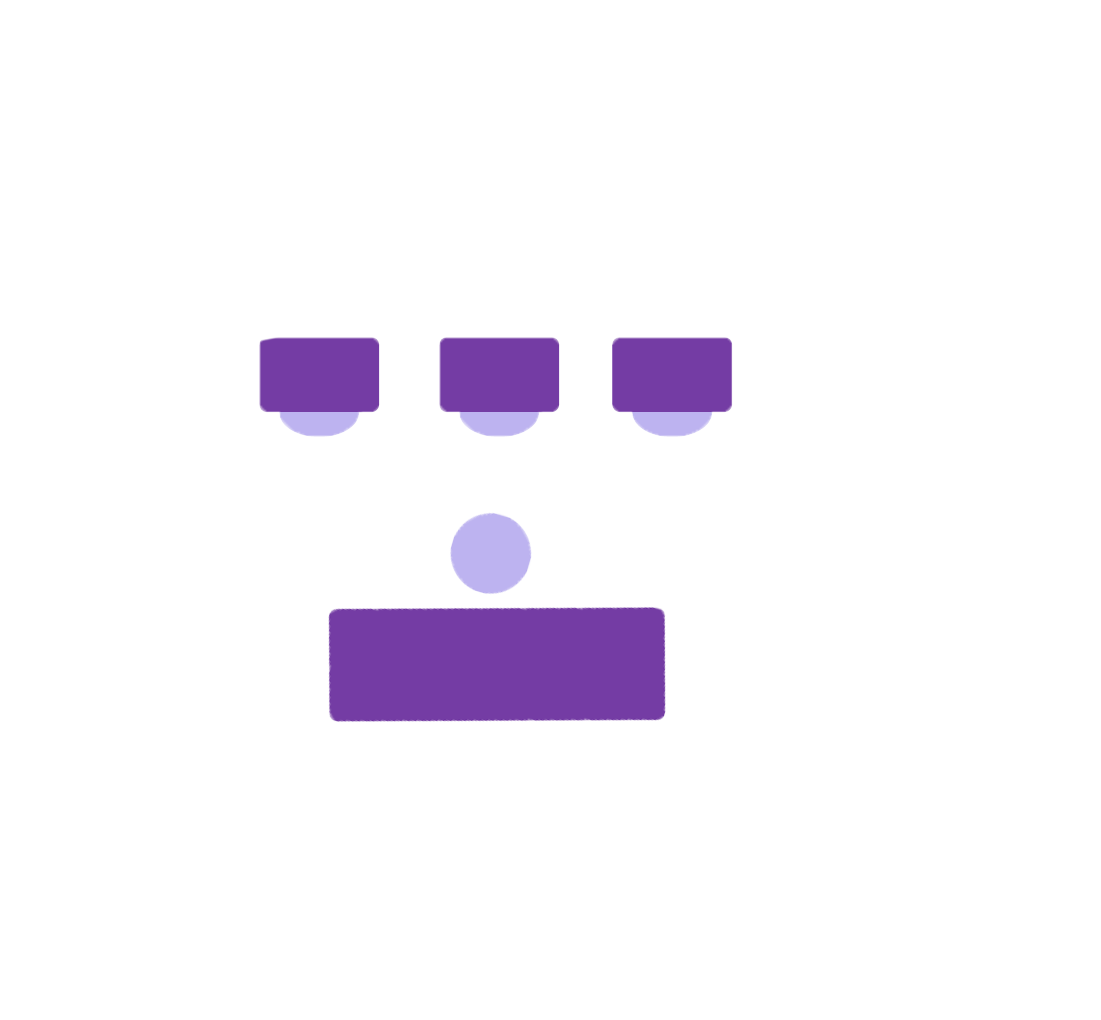 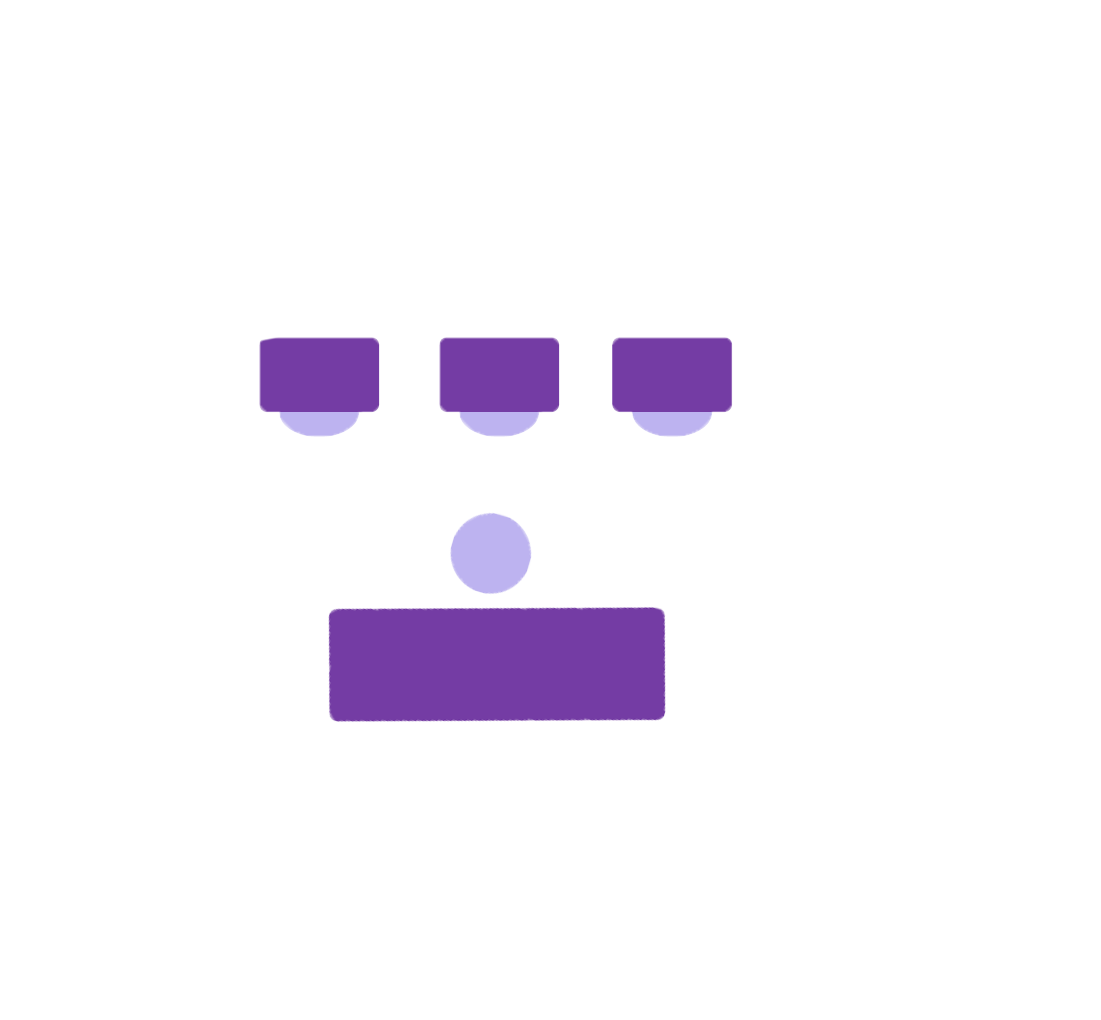 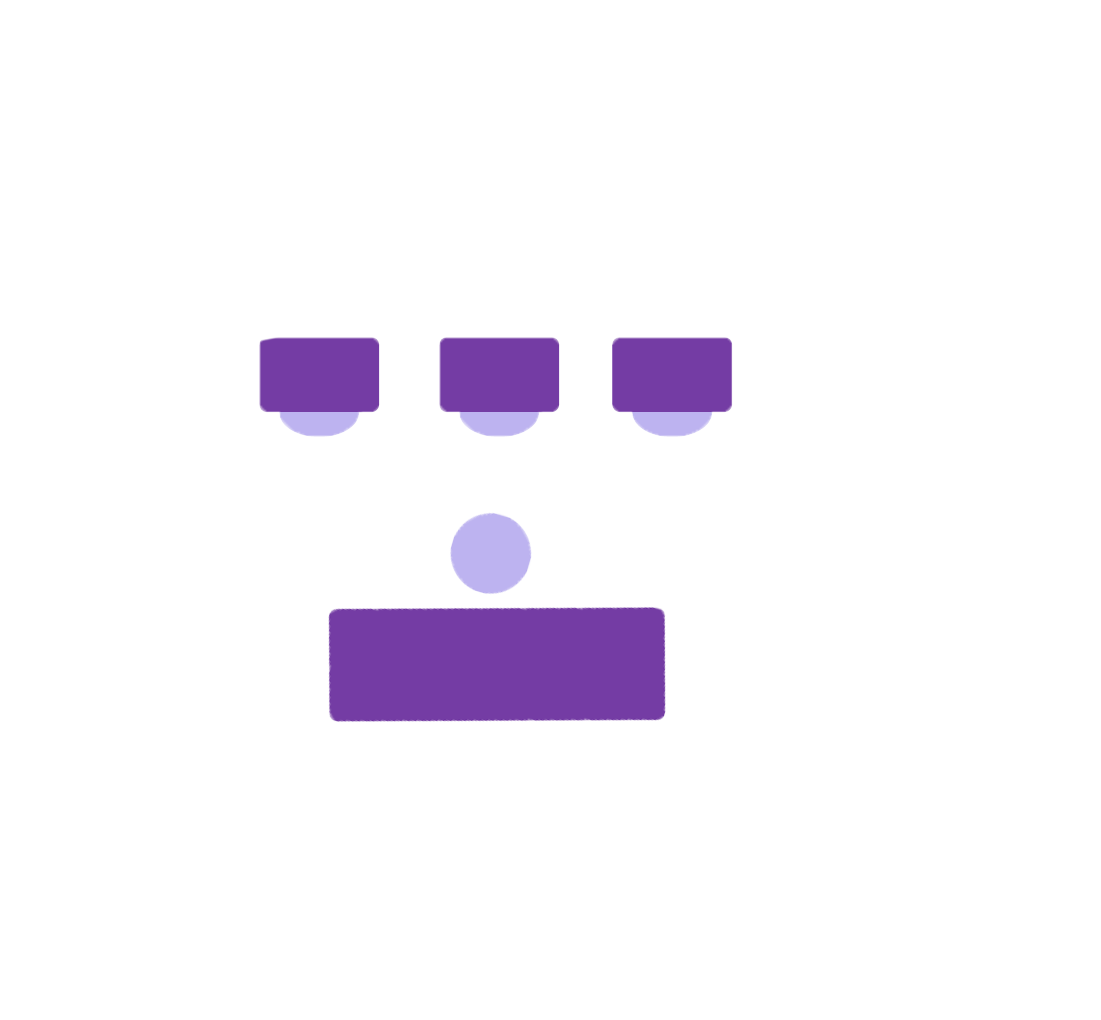 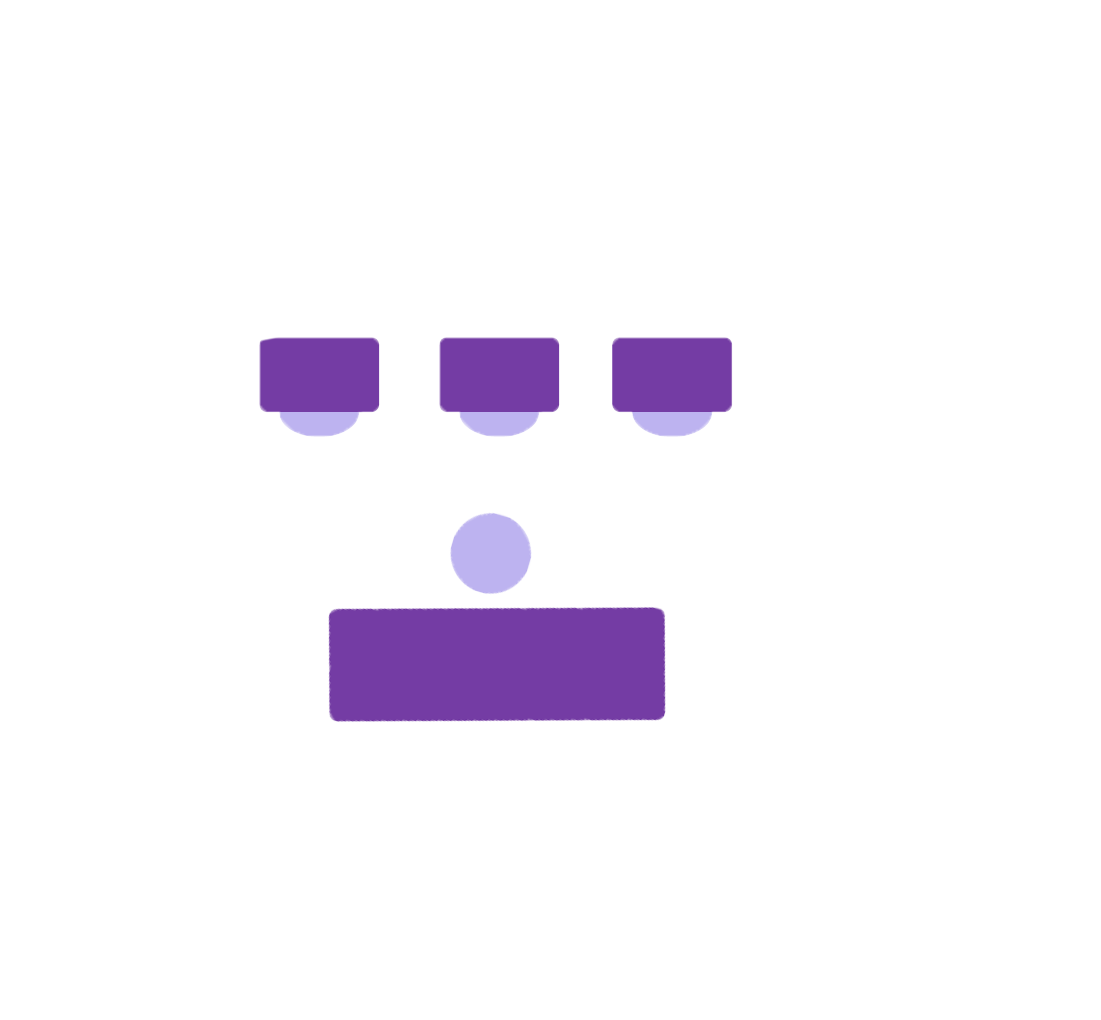 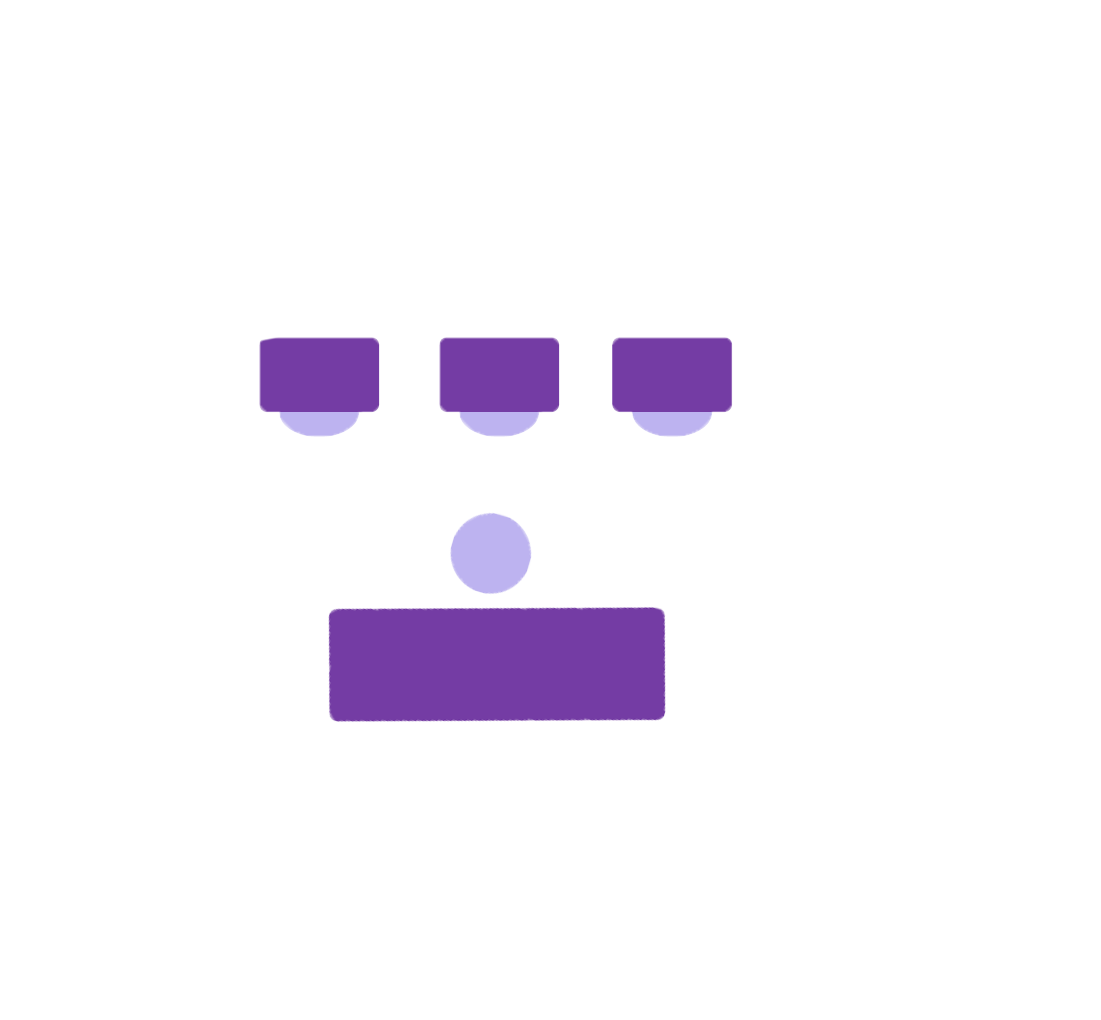 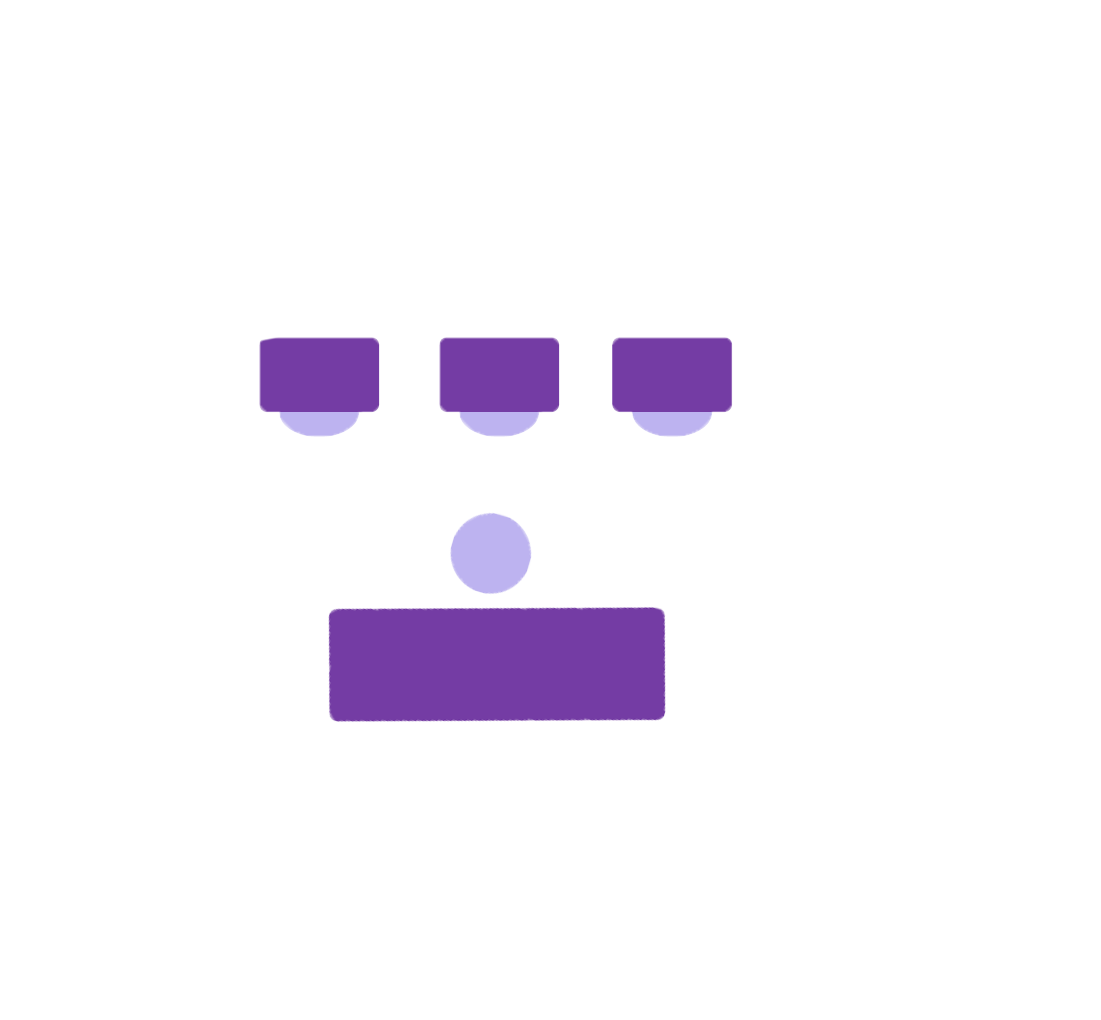 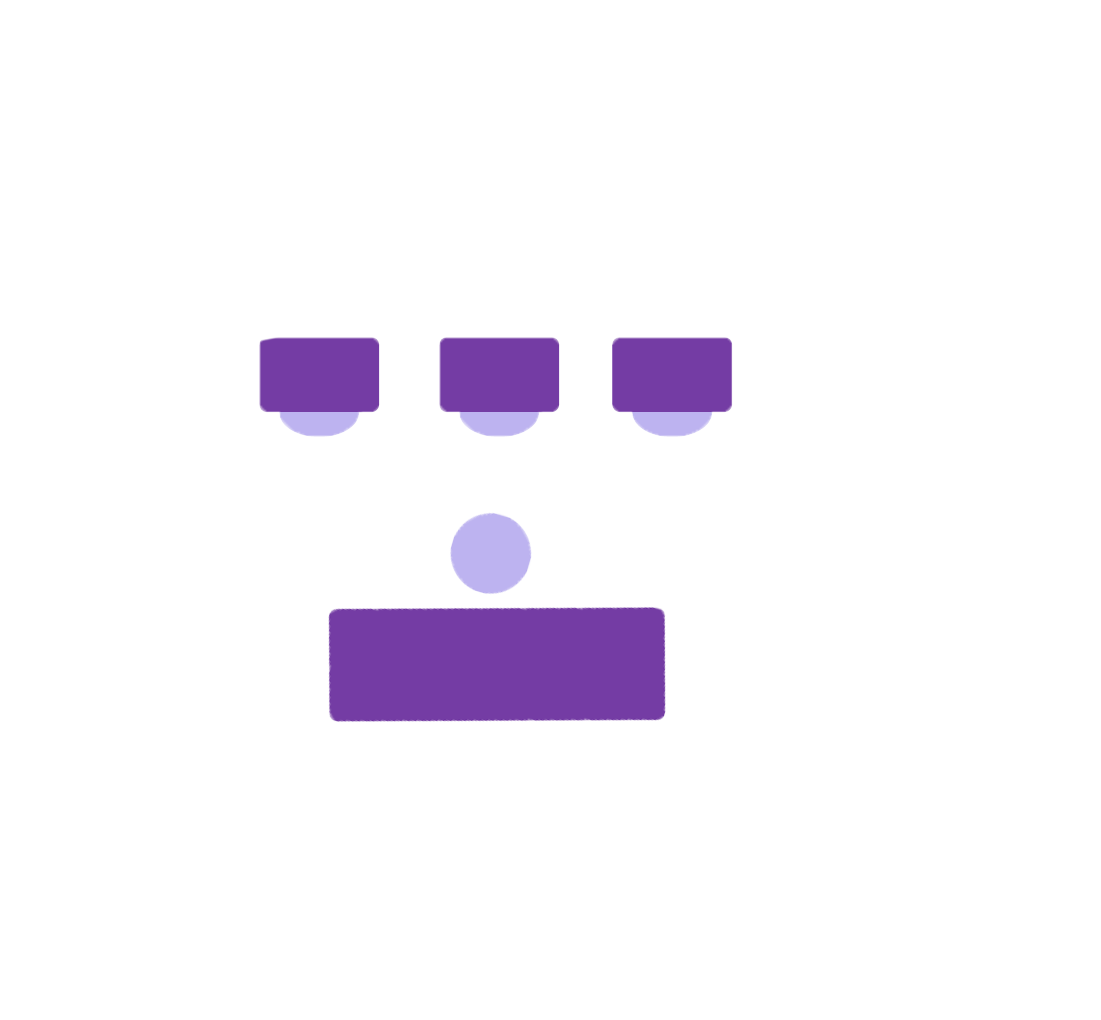 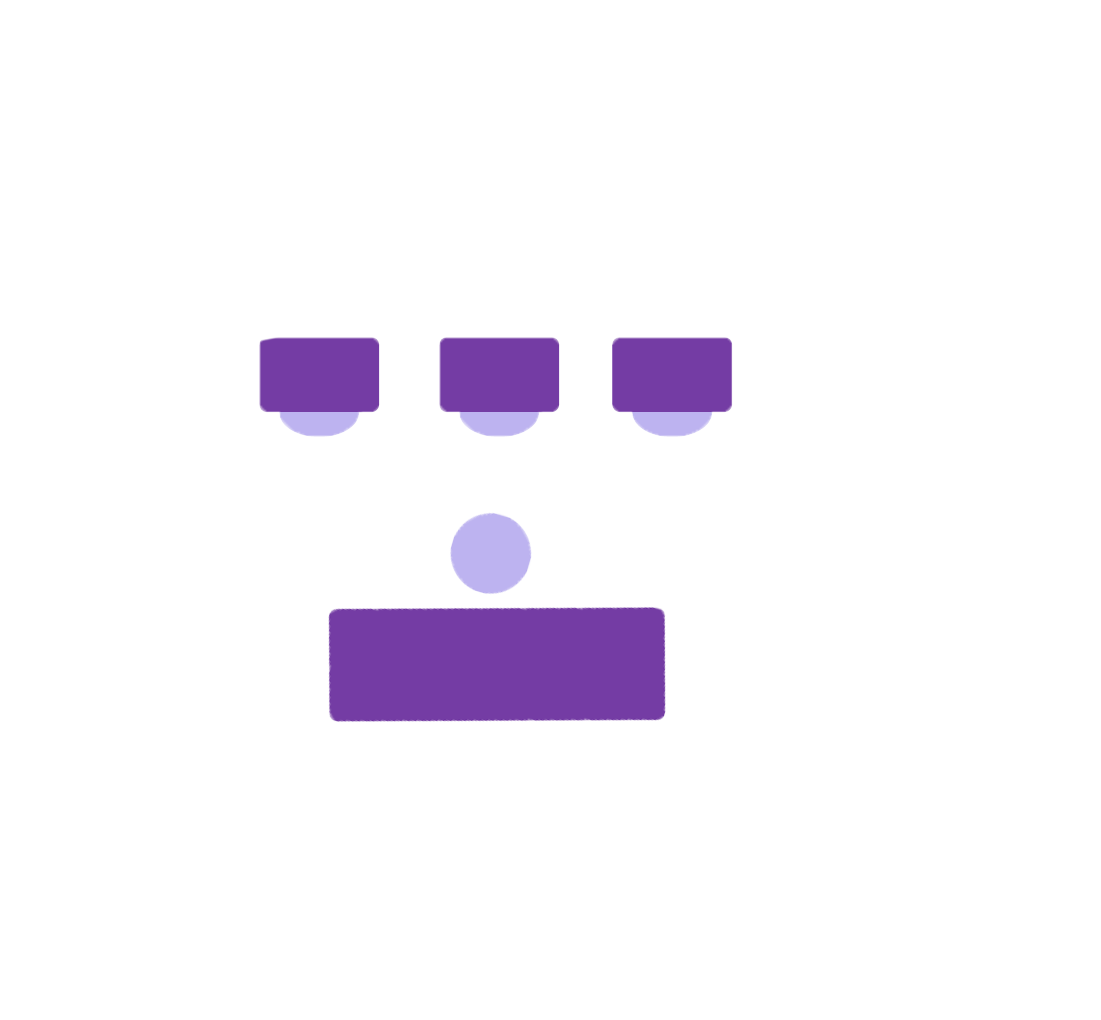 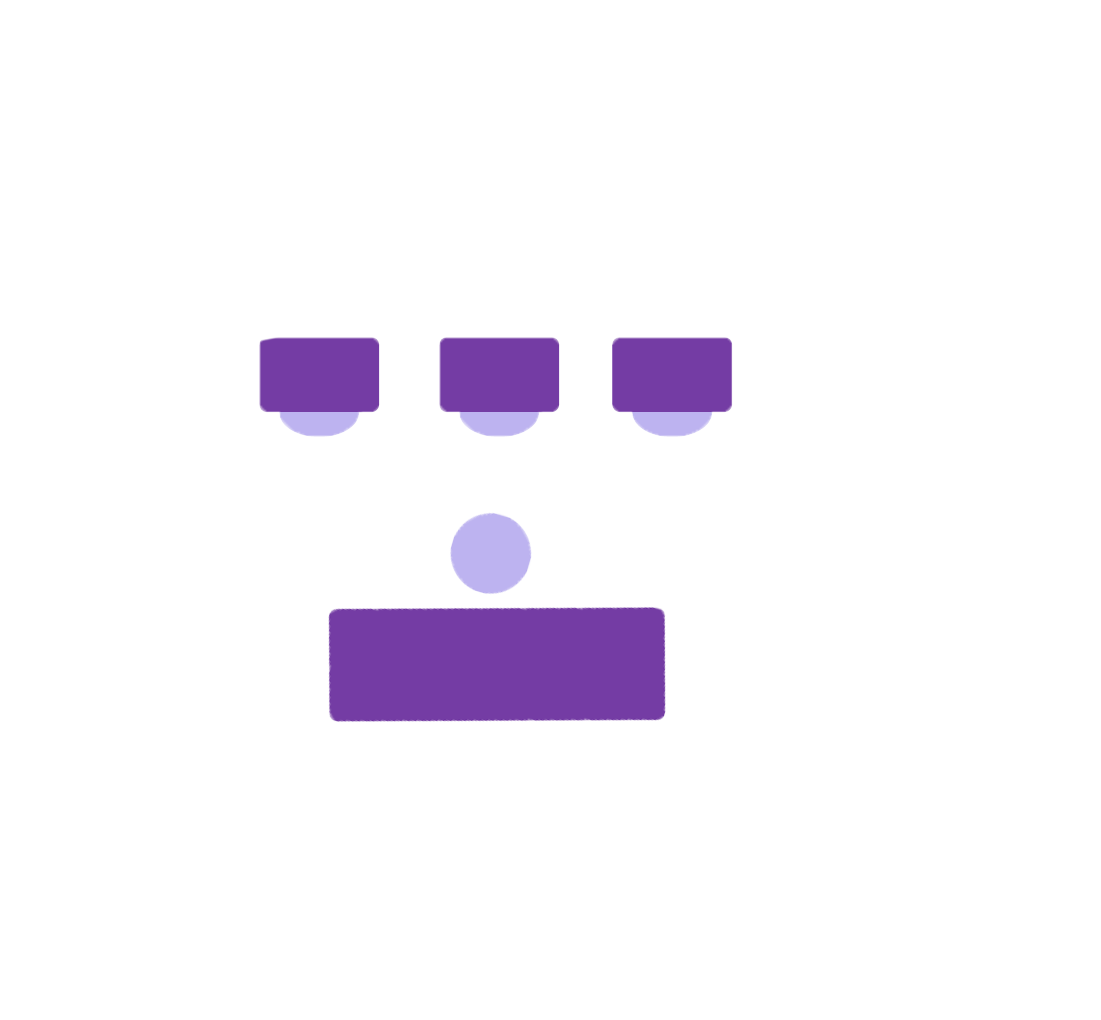 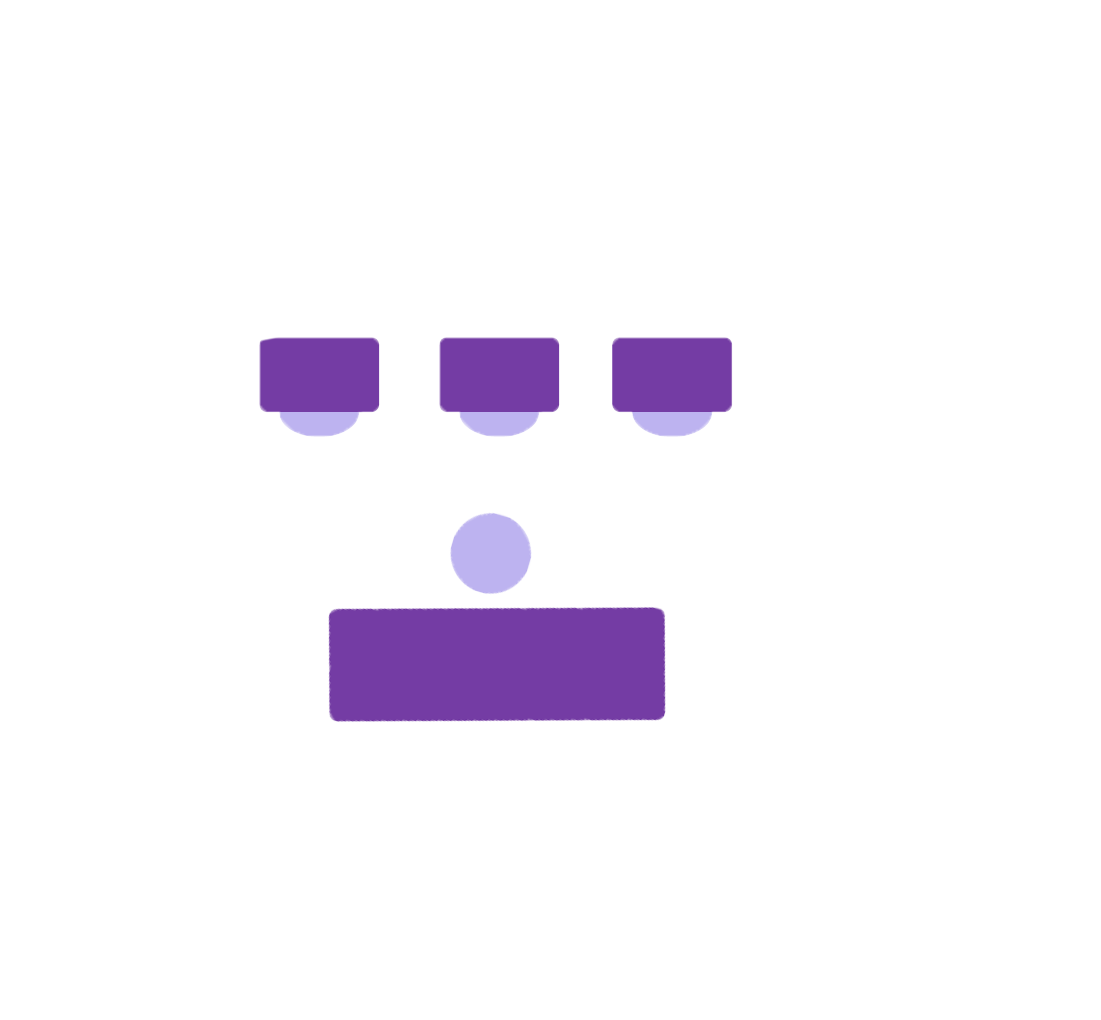 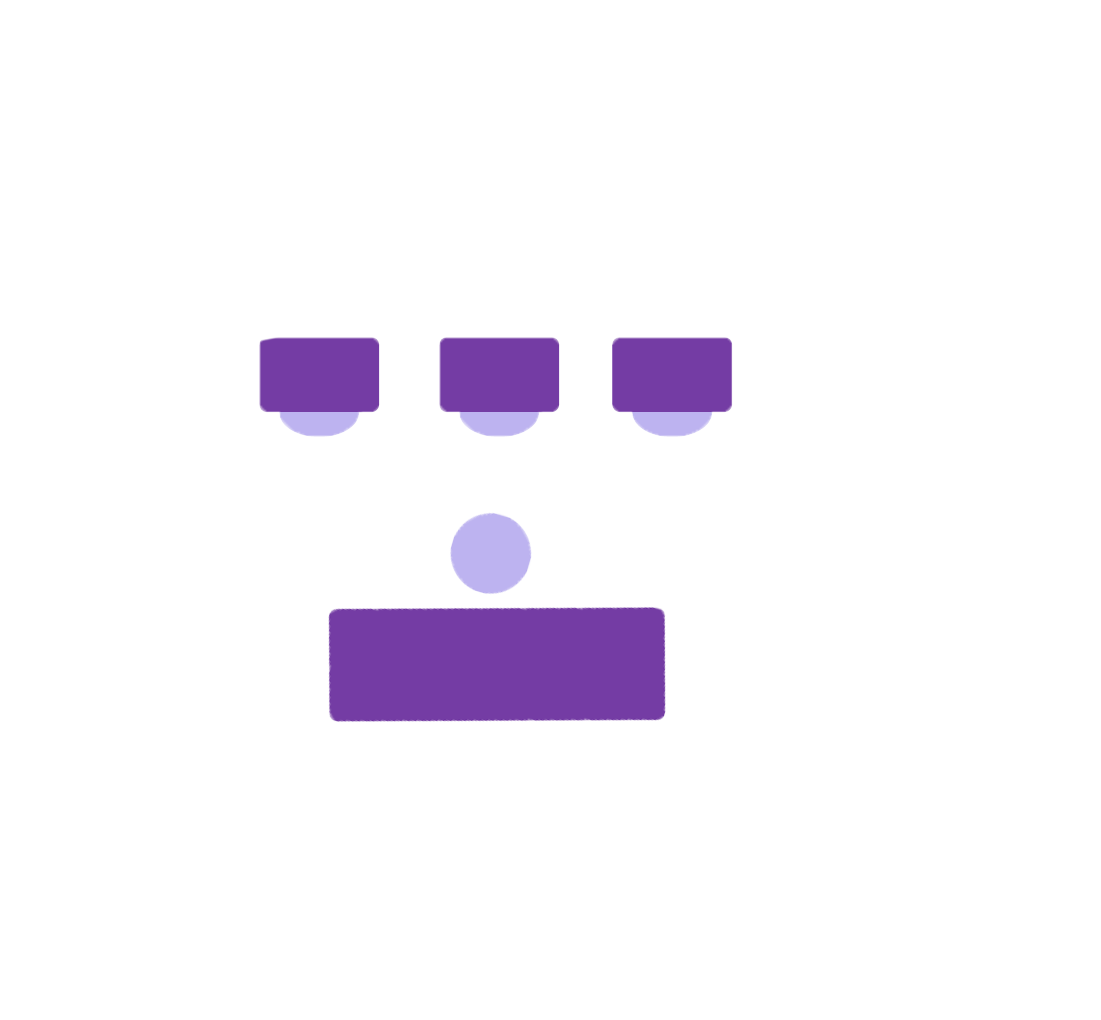 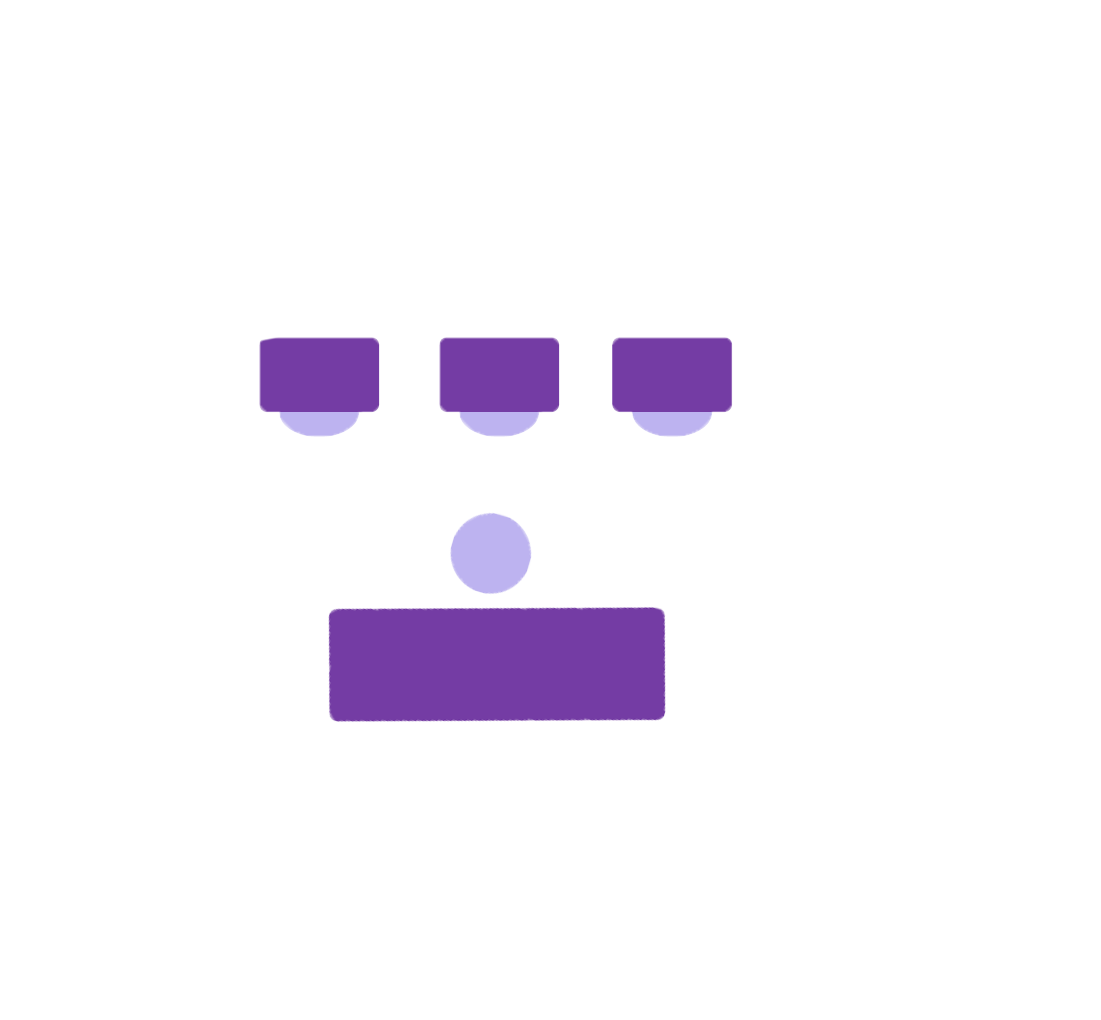 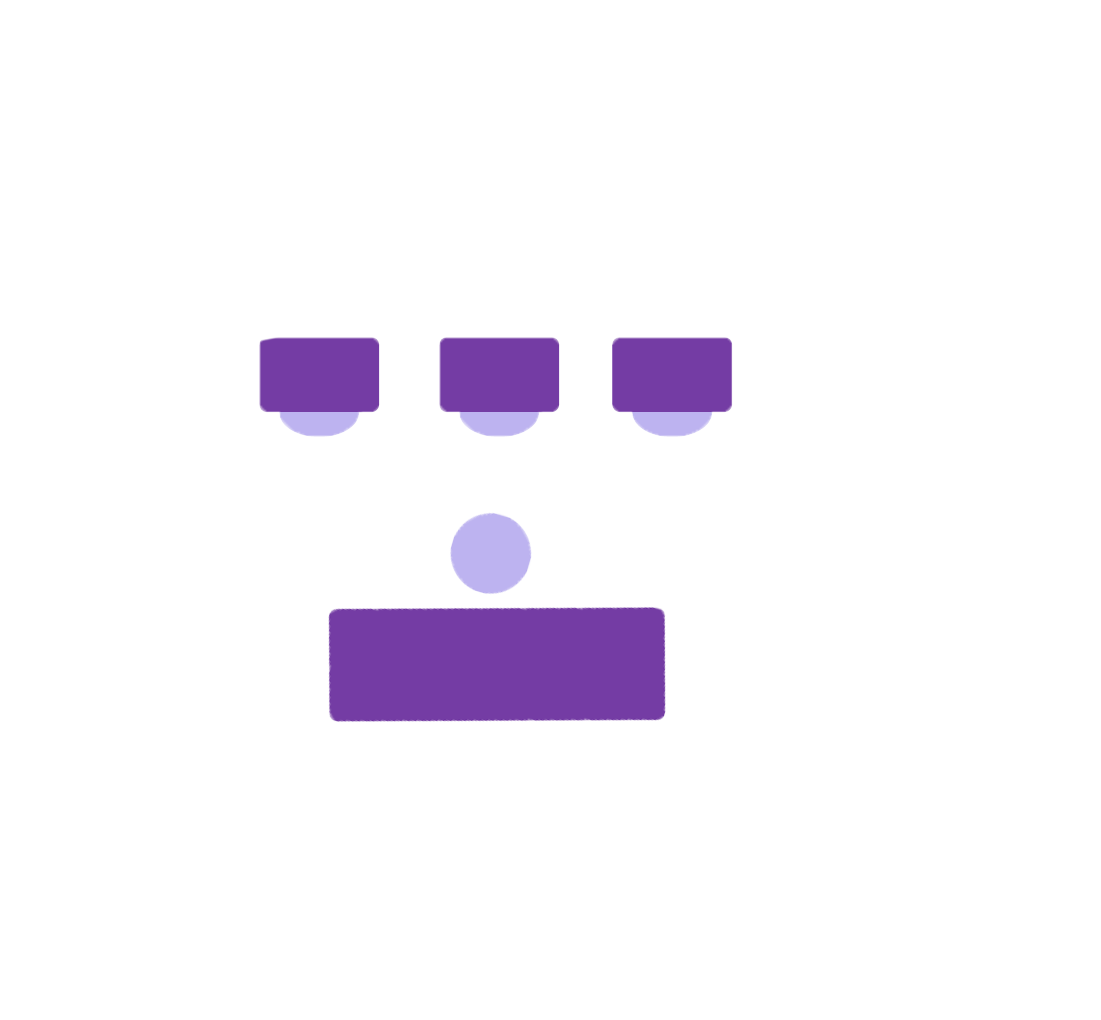 [Speaker Notes: 6’x3’ Tables (14)]
Olin
126

44.5’ x 28’
A = 1246 sq ft

CAPACITY
28
44.5’
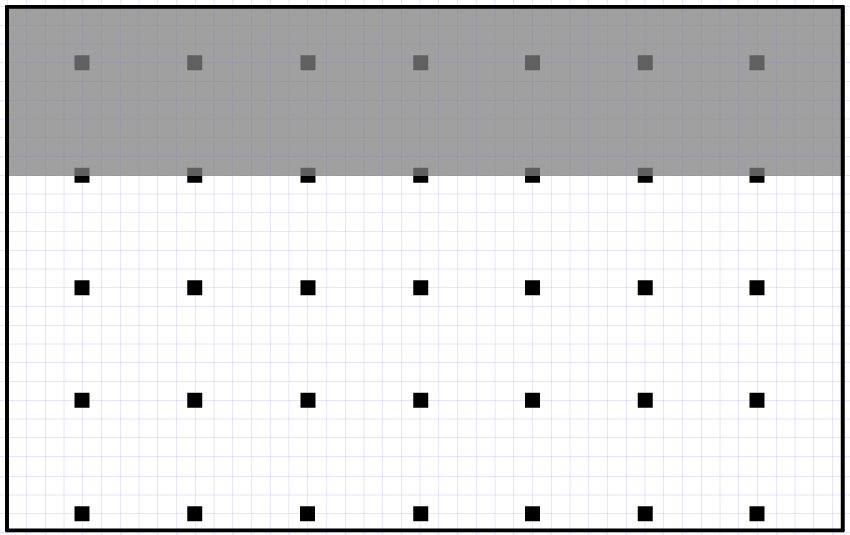 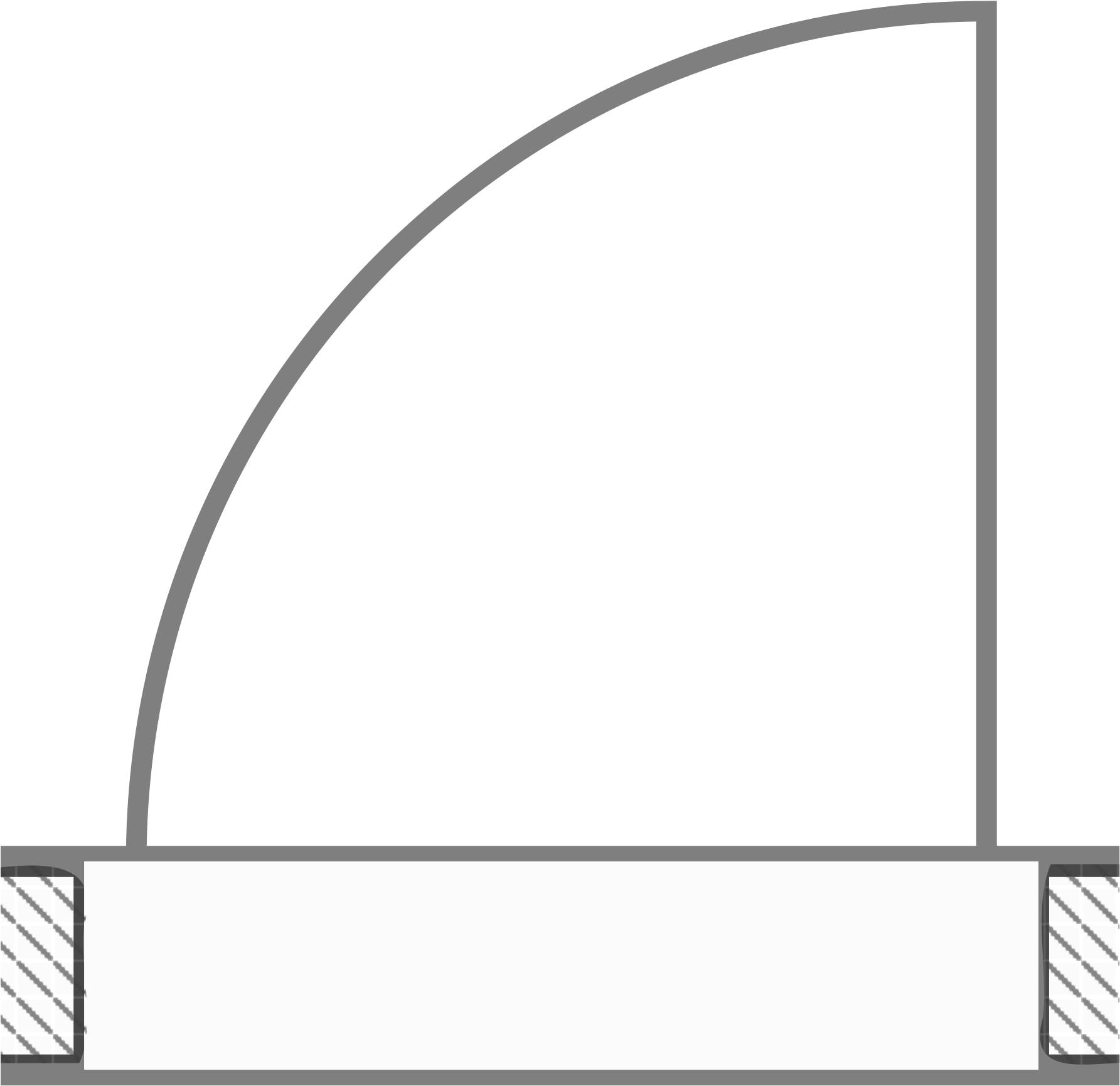 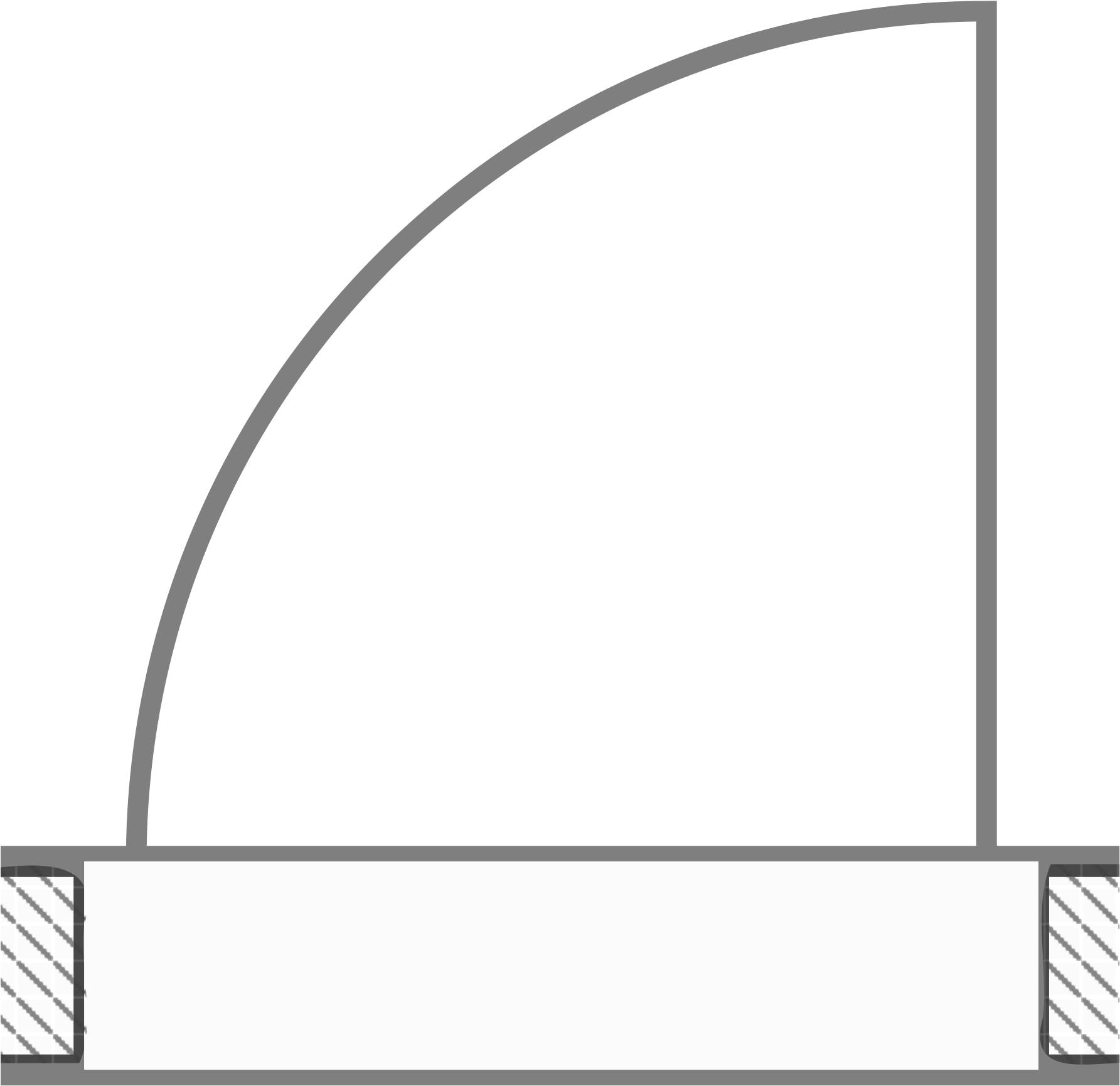 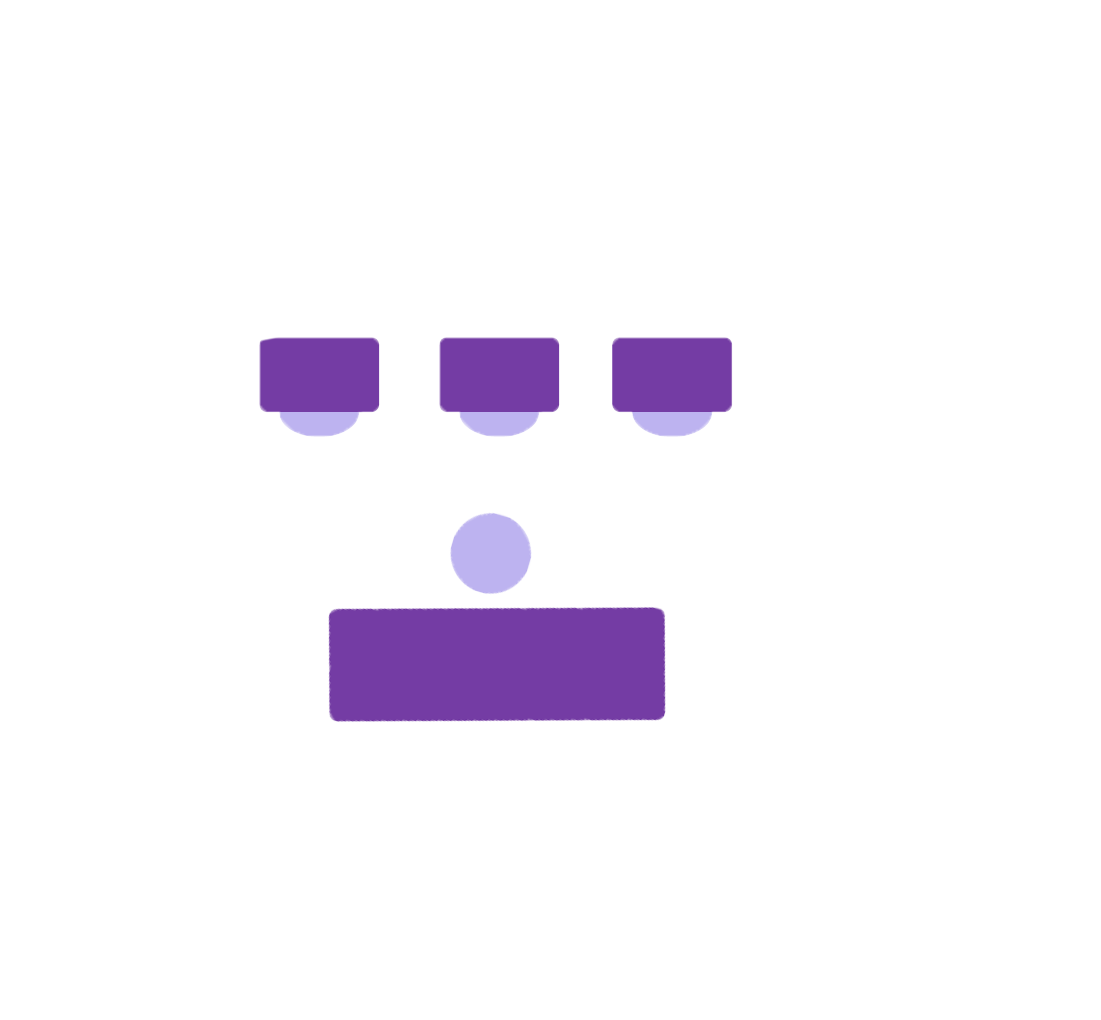 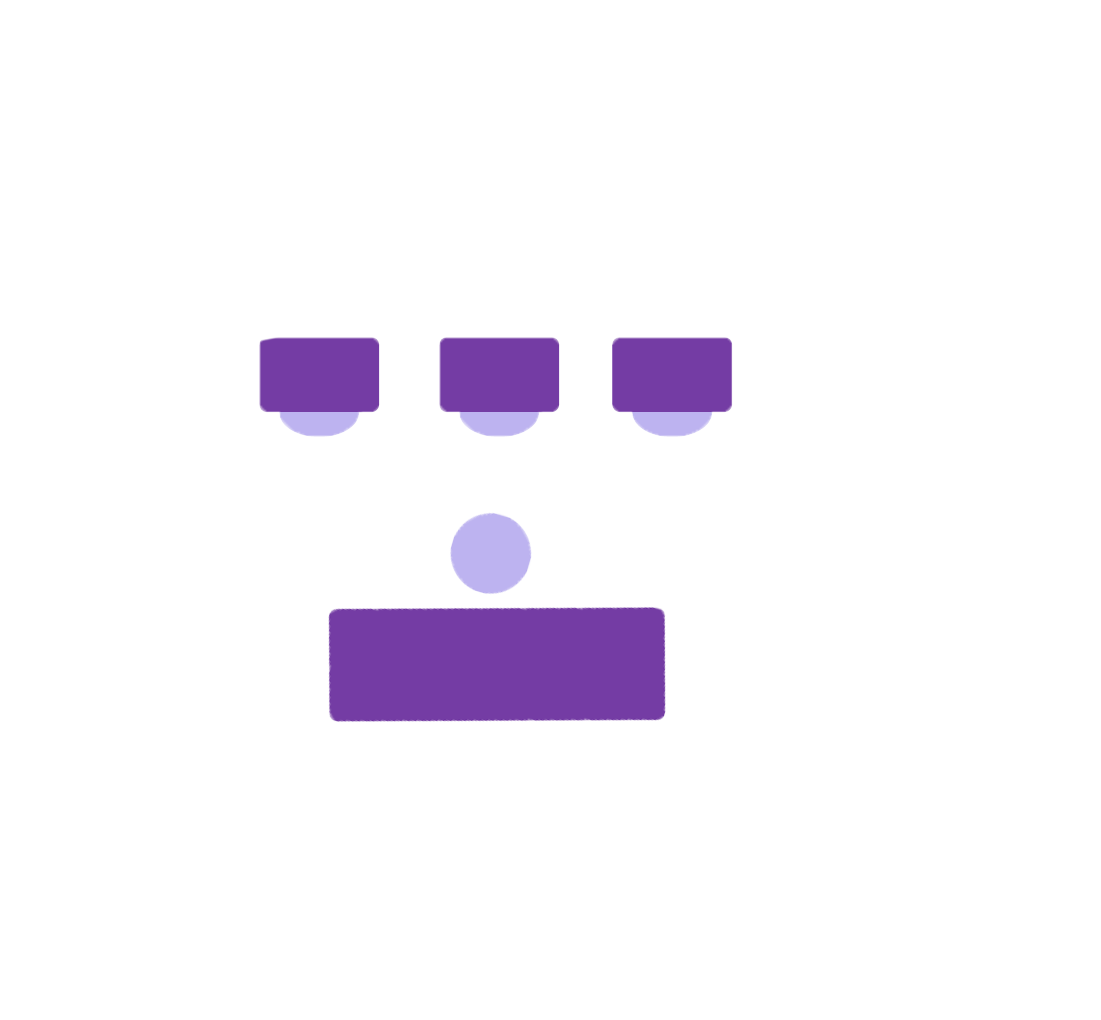 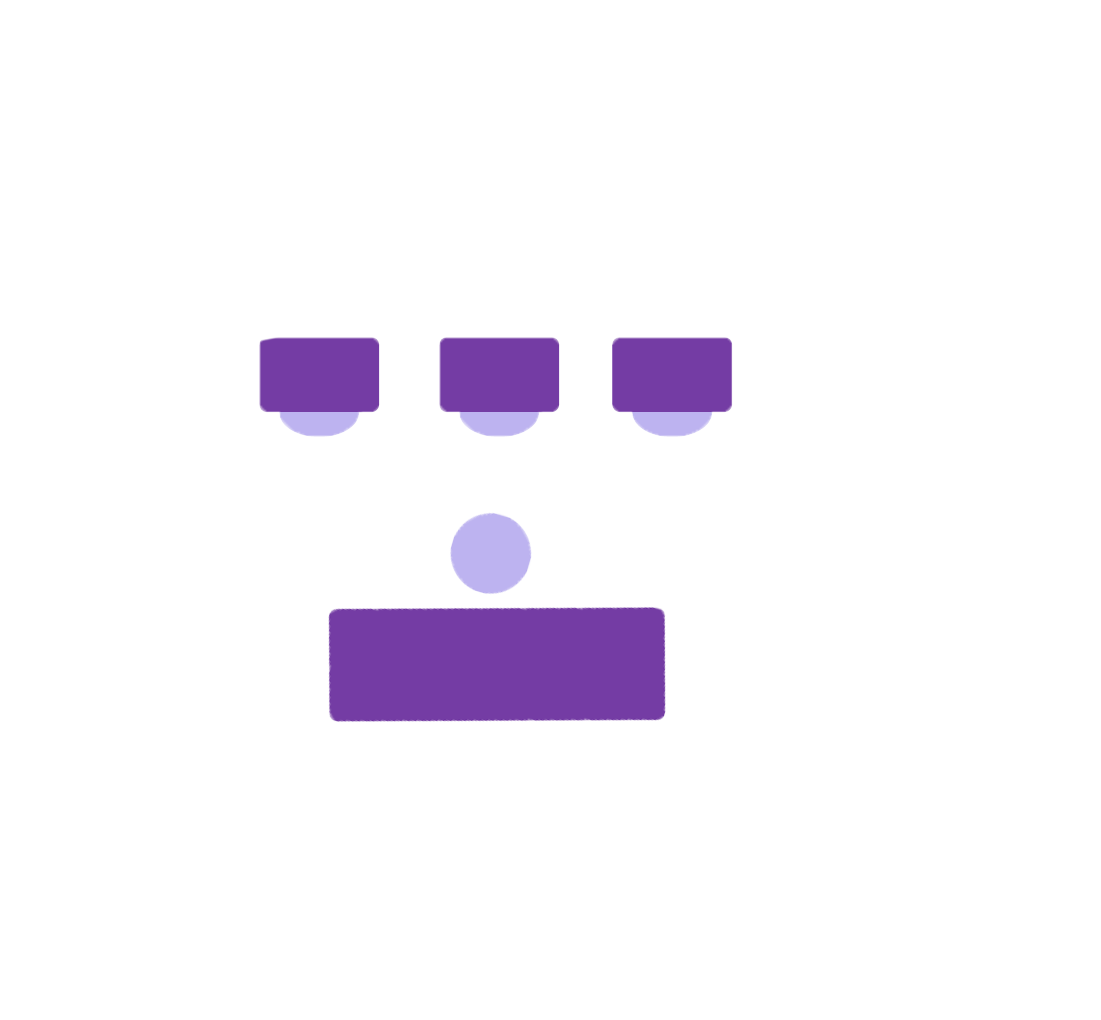 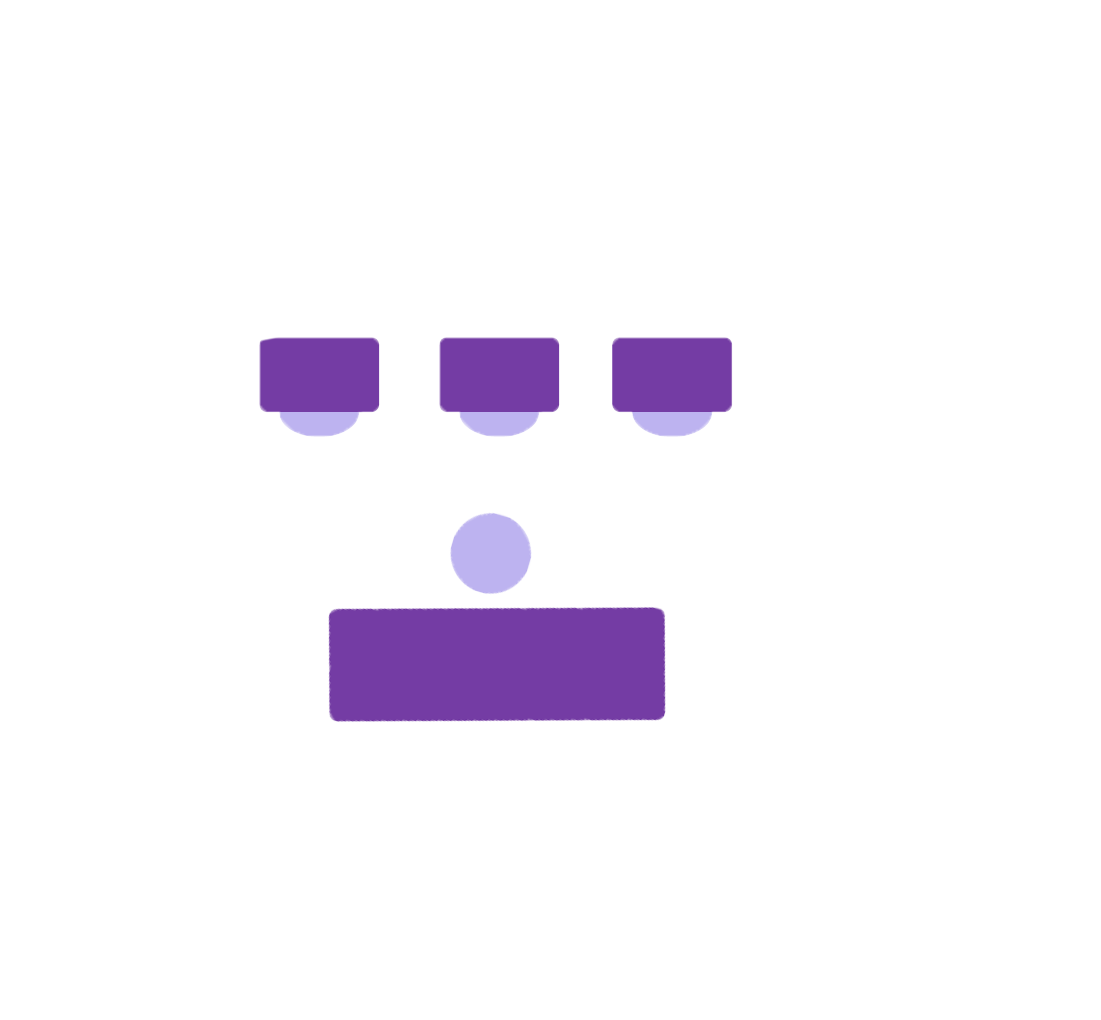 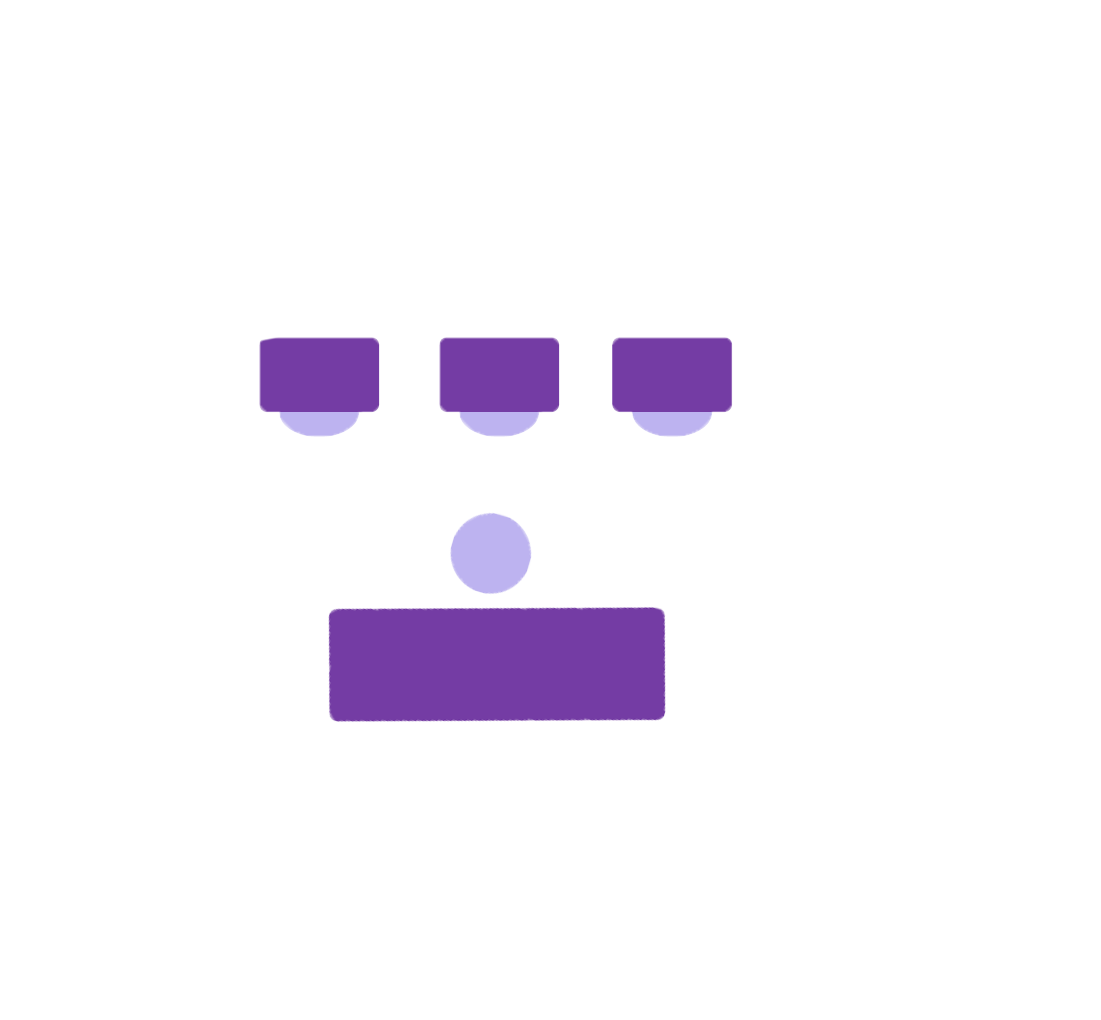 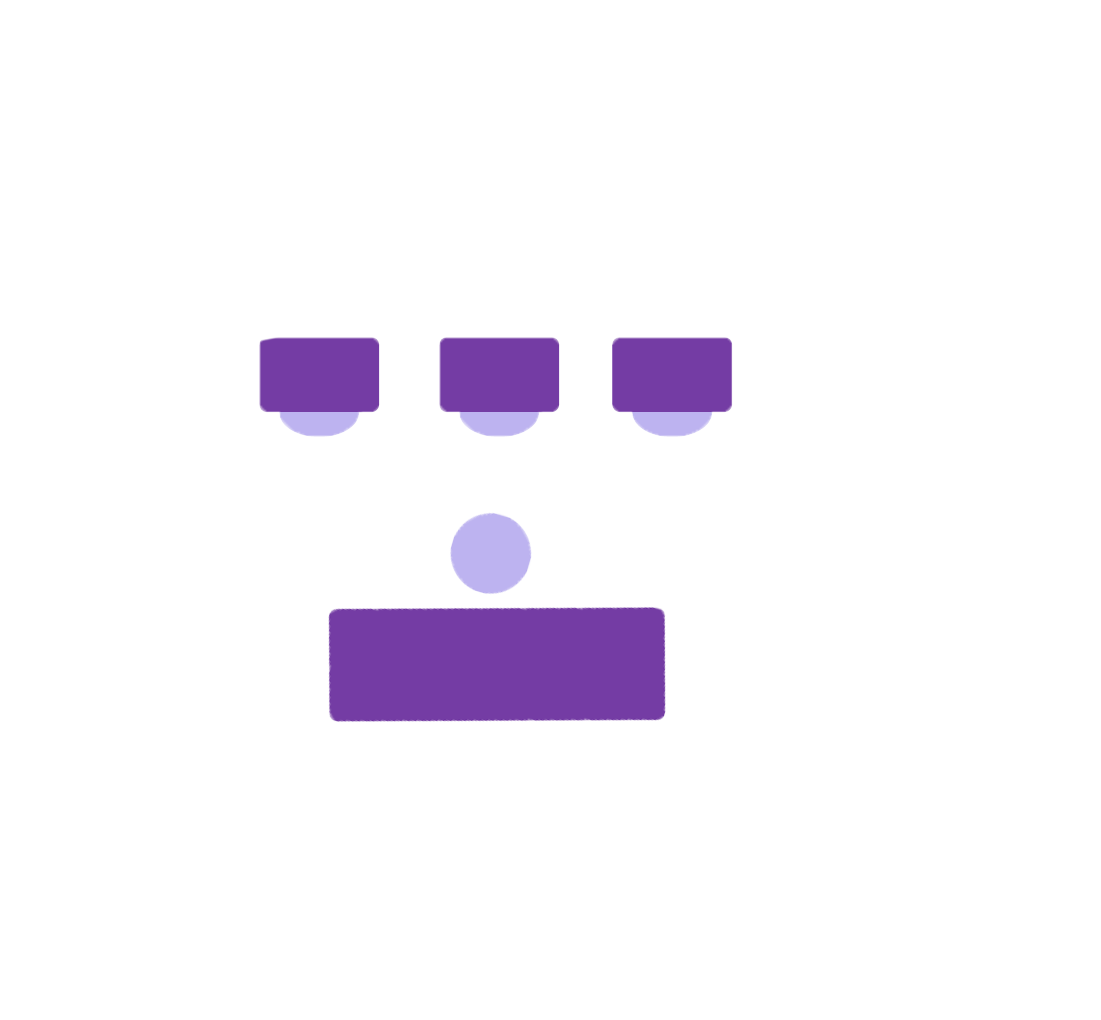 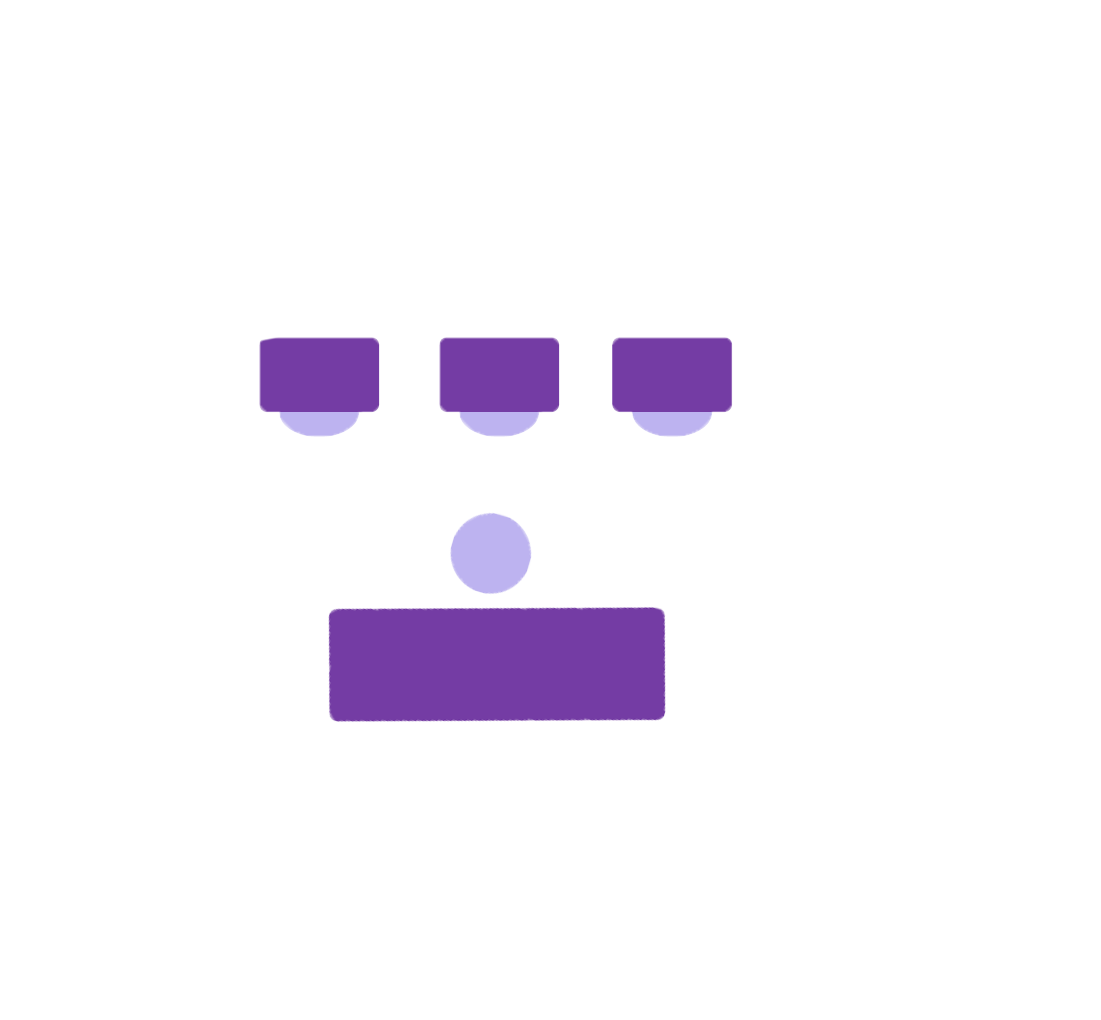 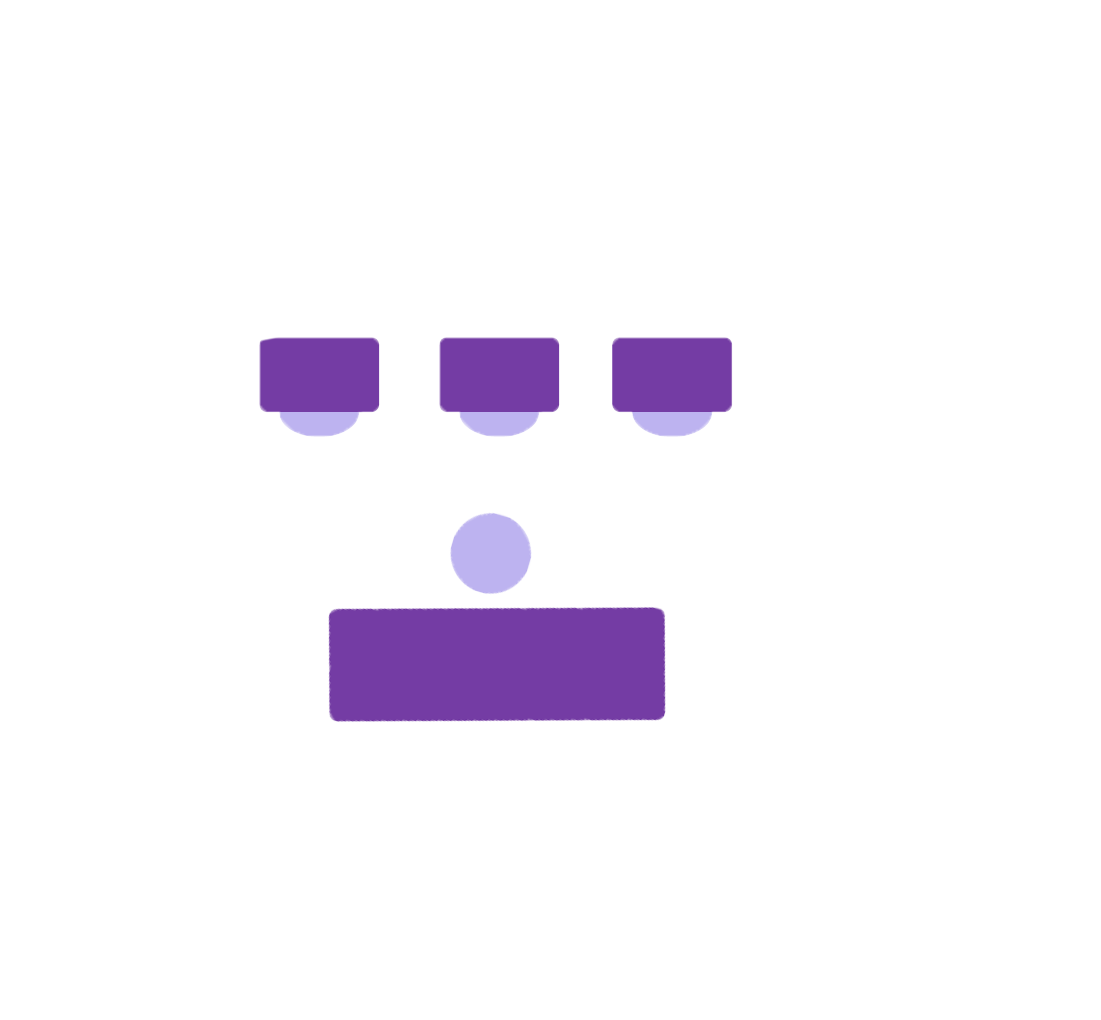 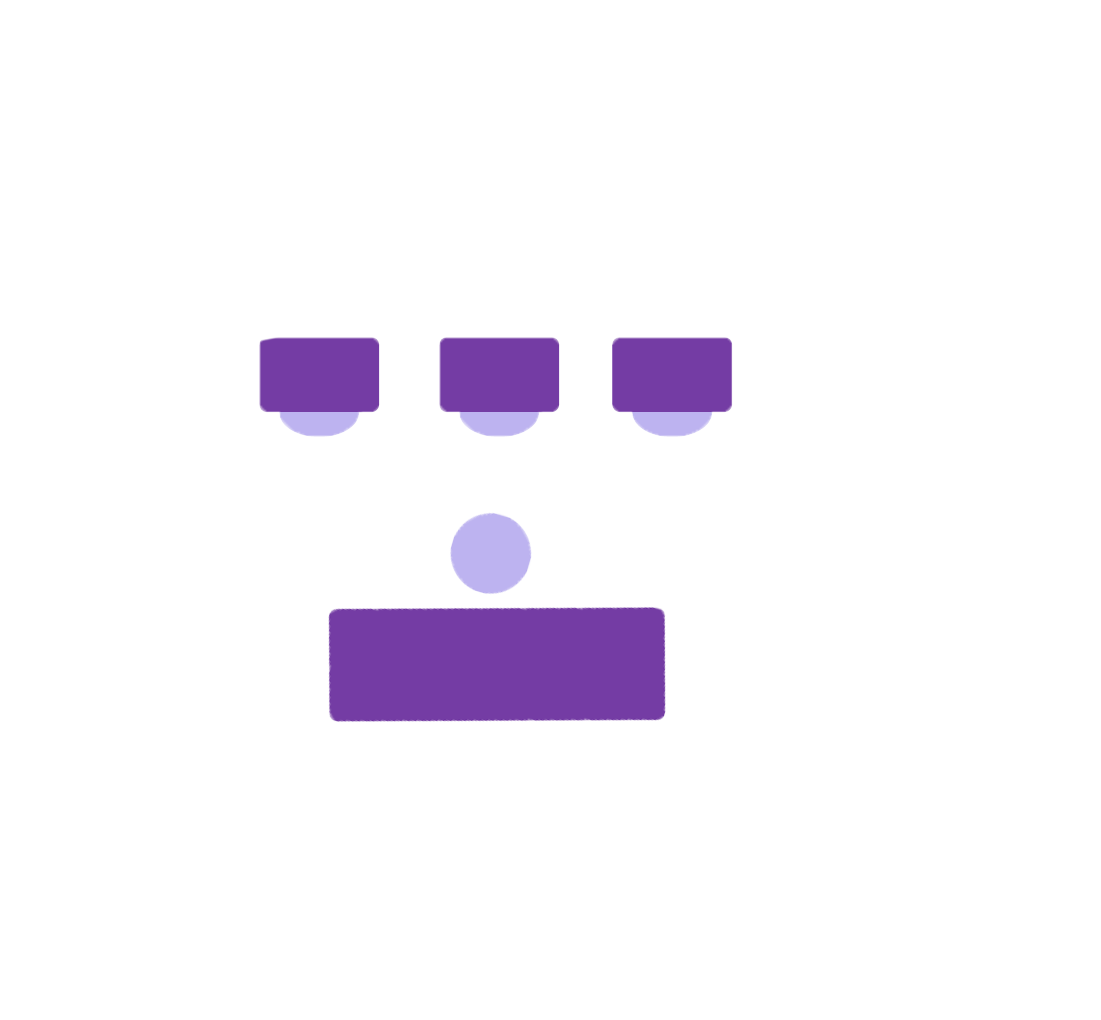 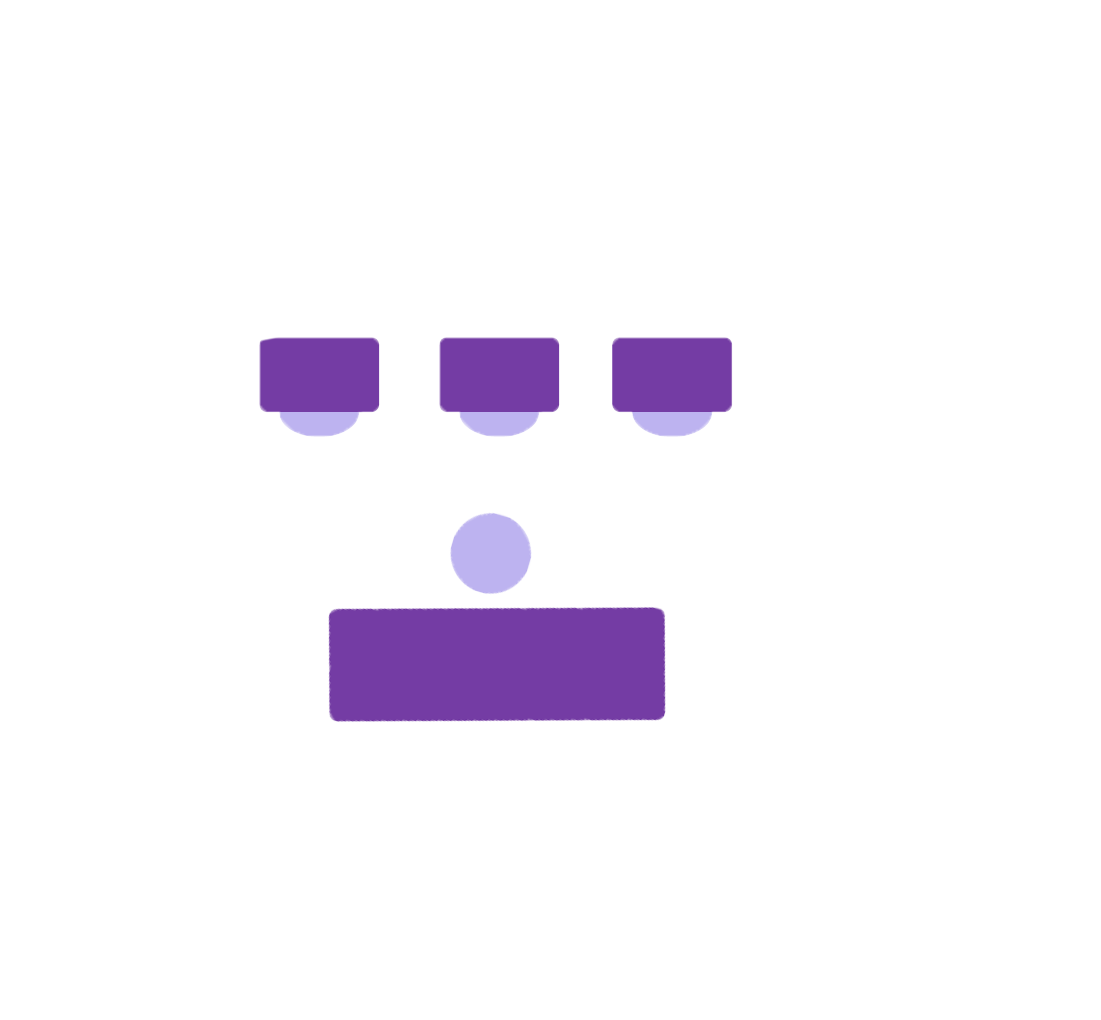 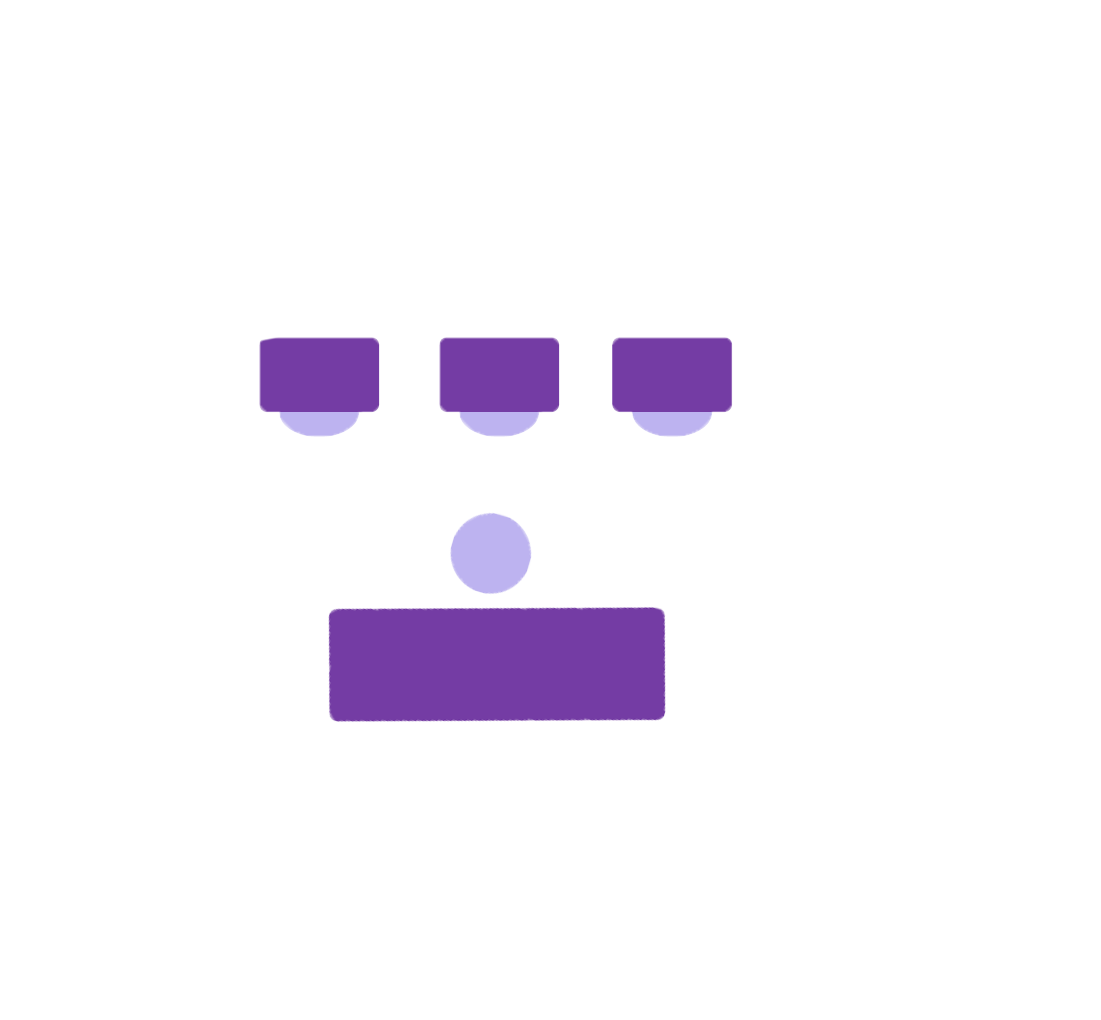 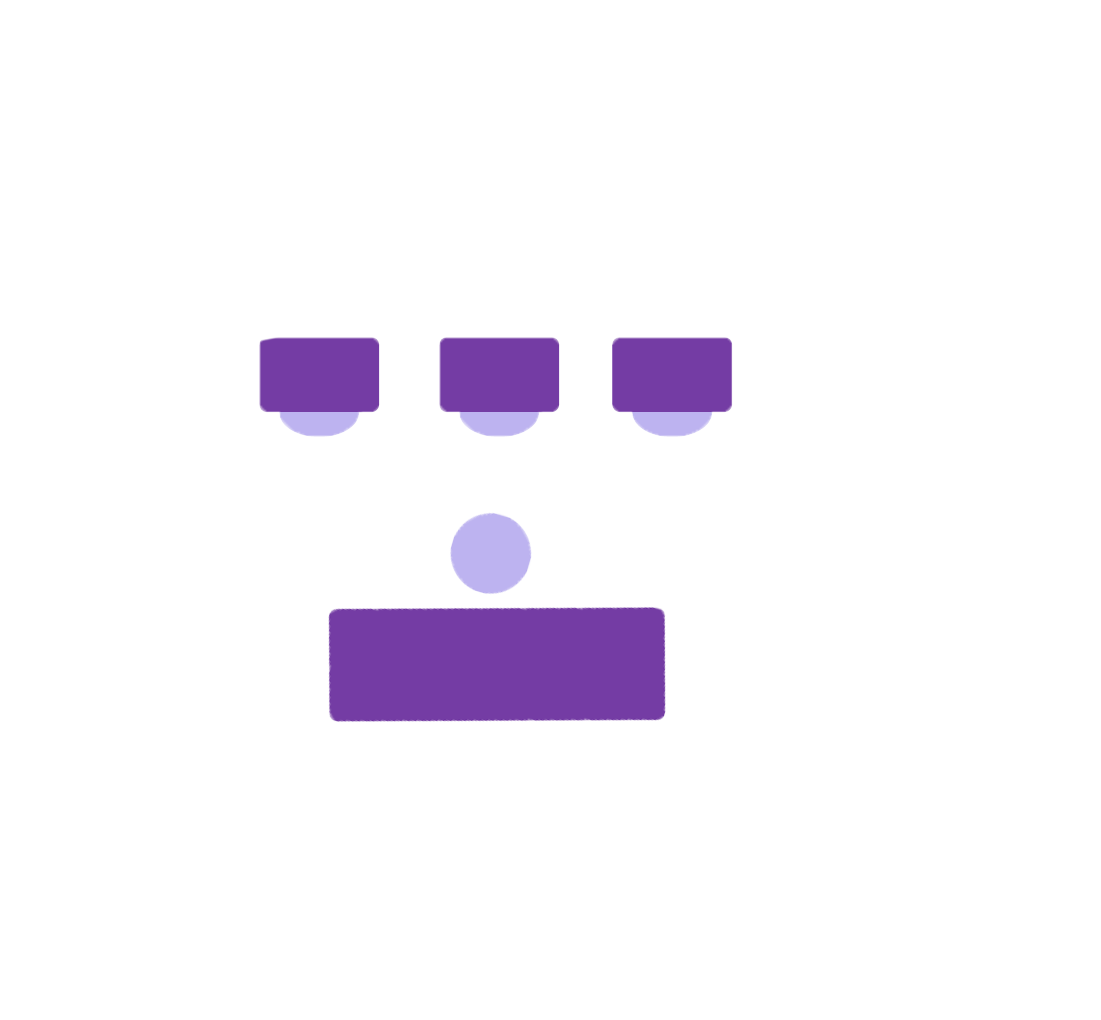 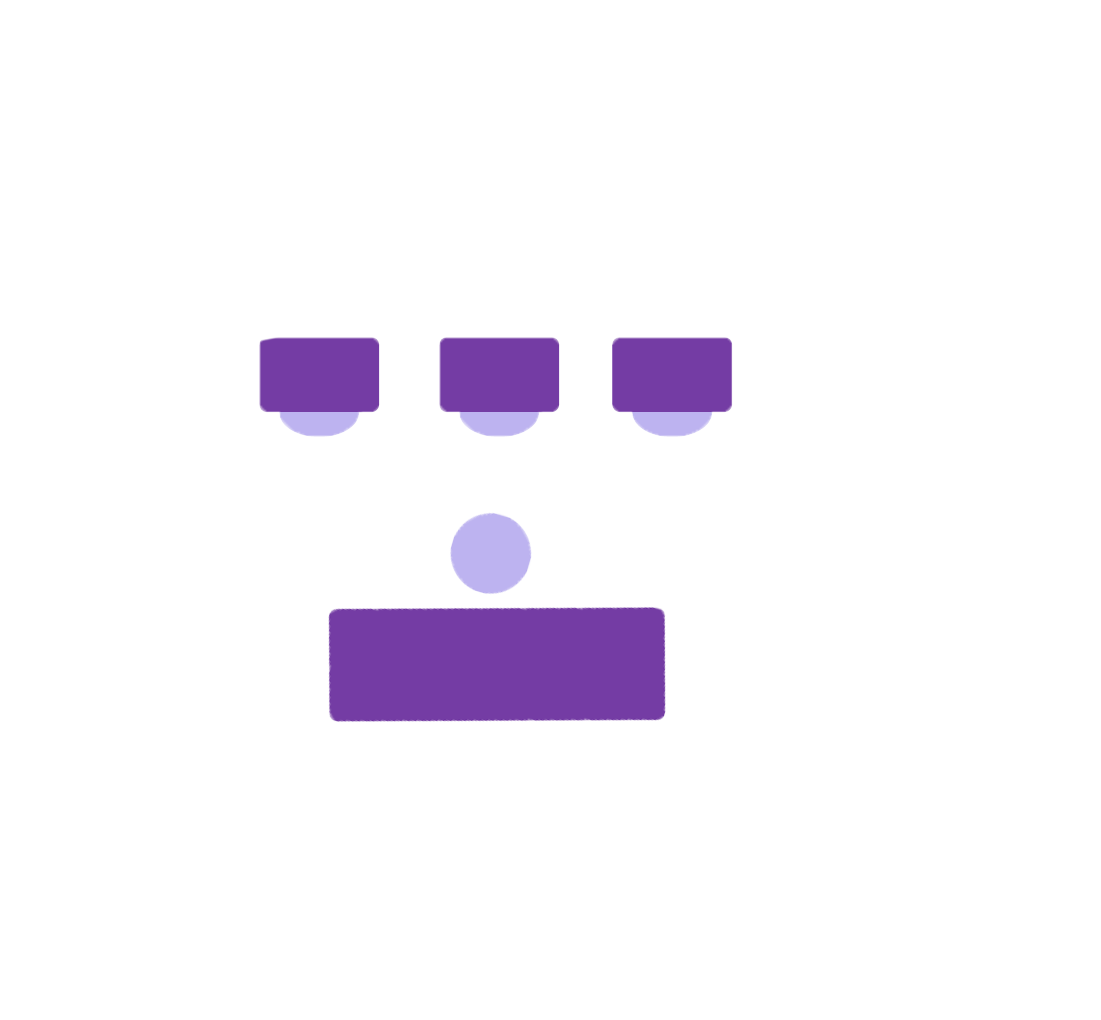 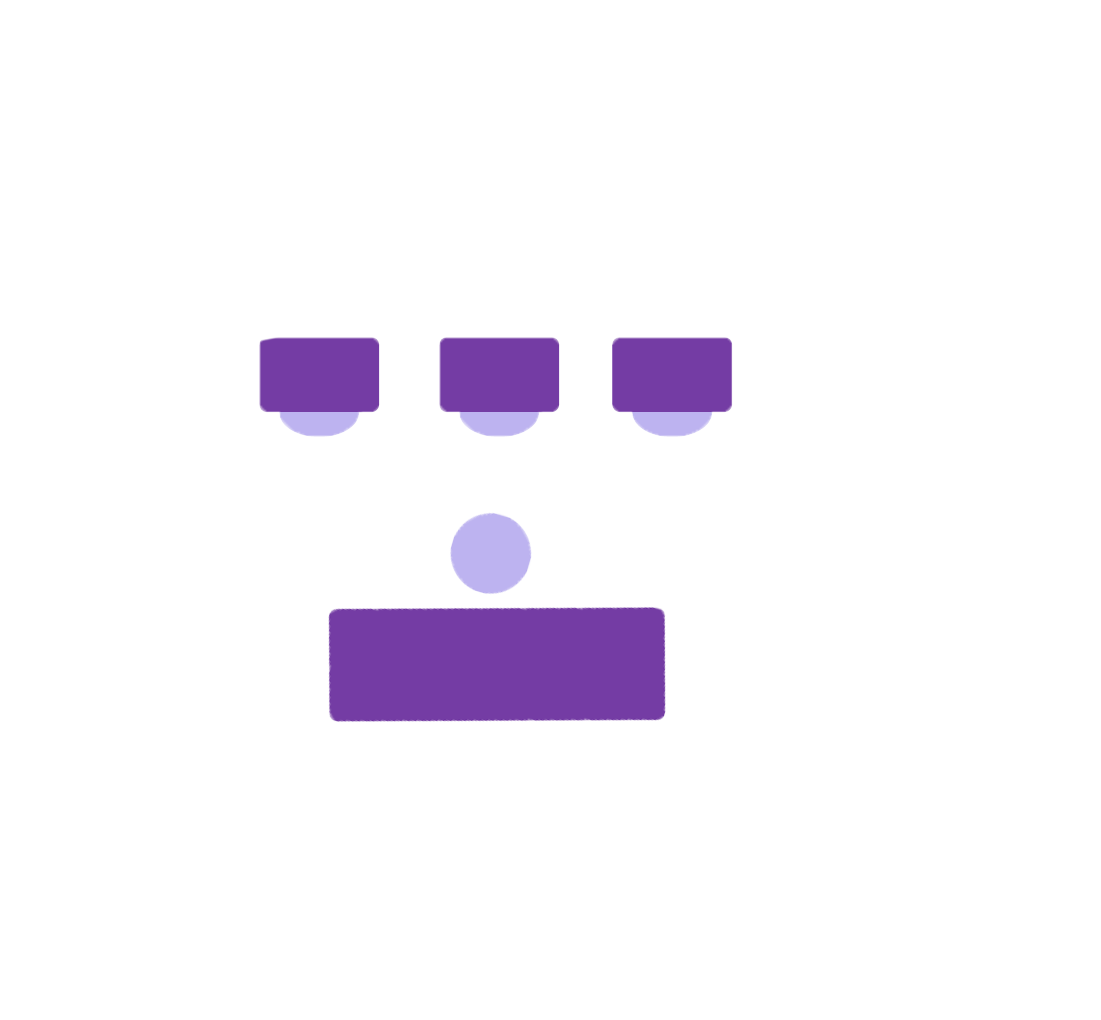 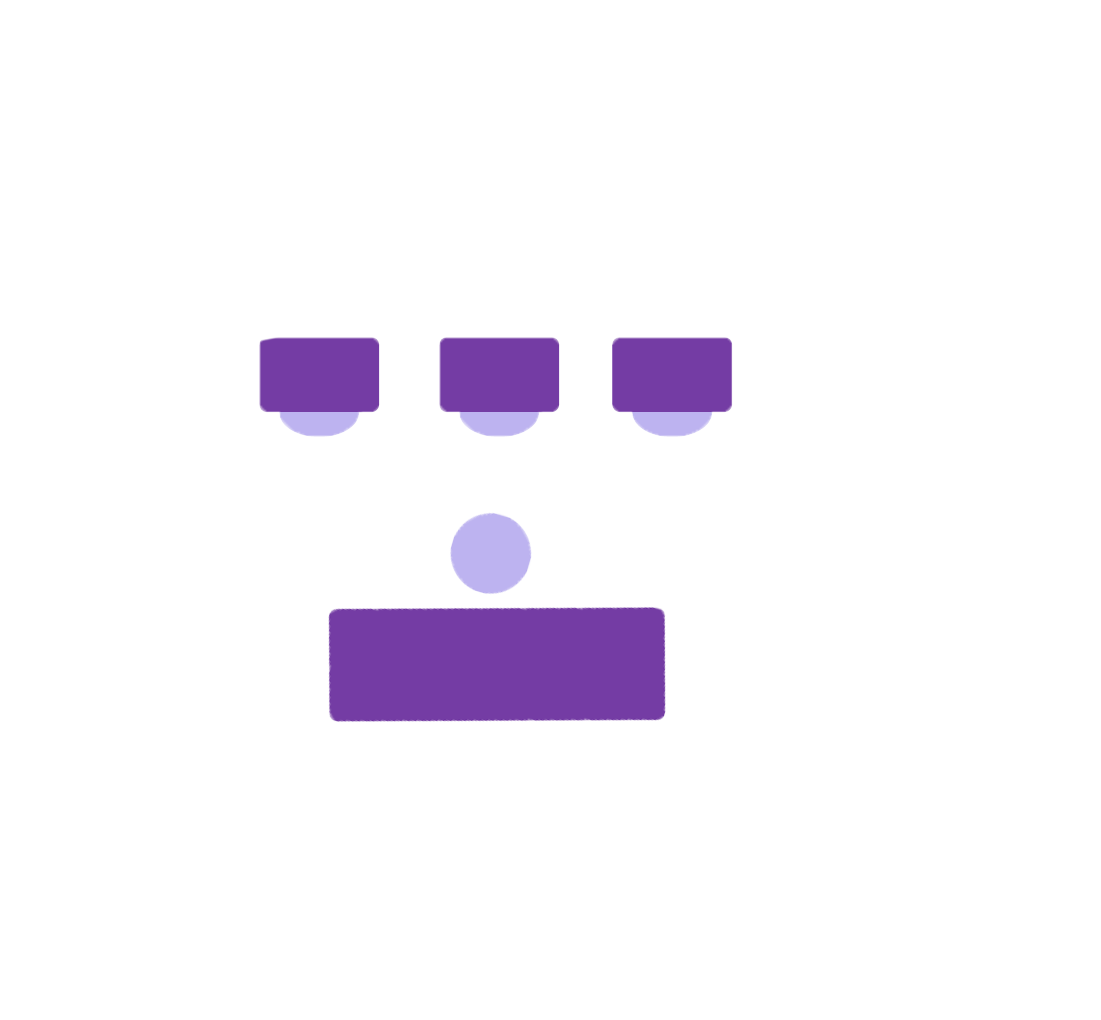 28’
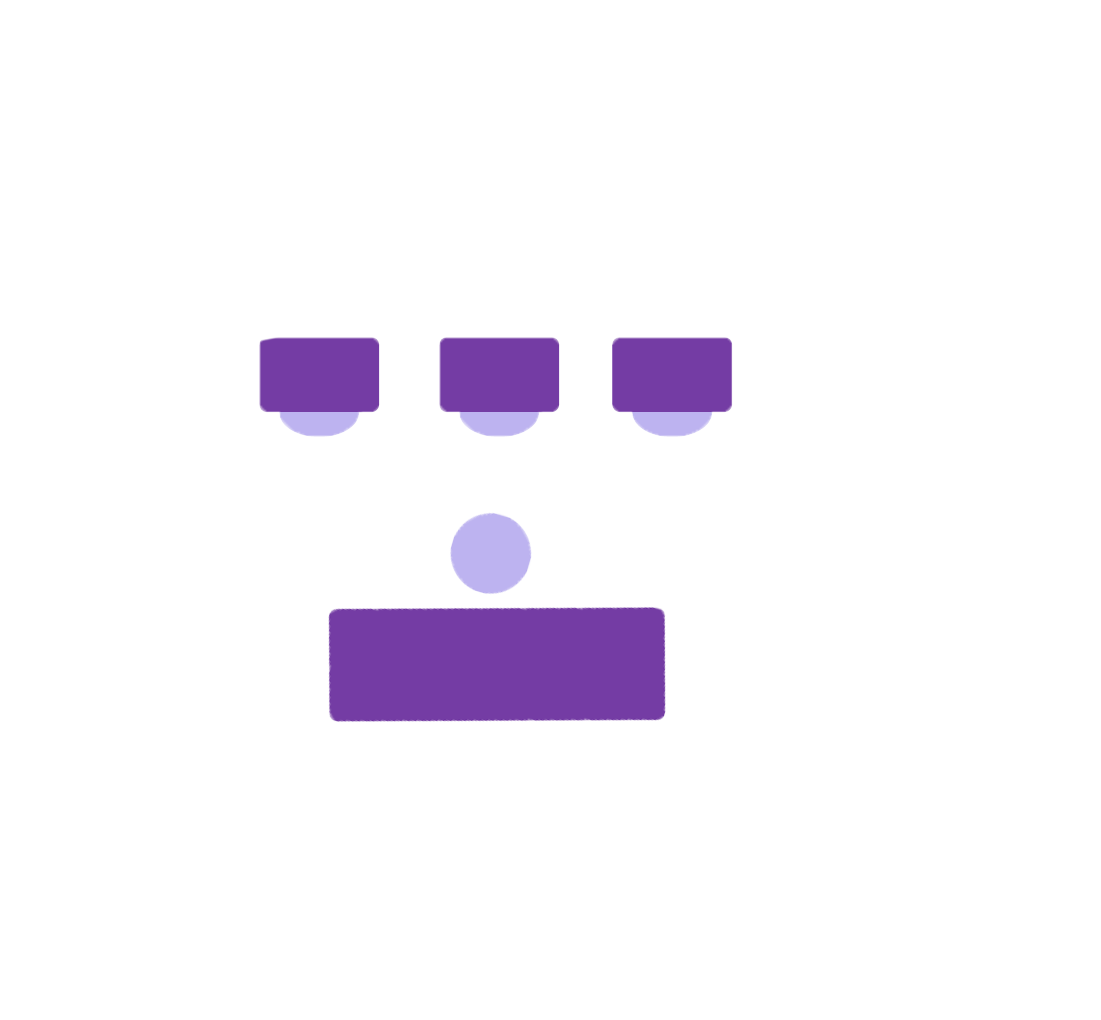 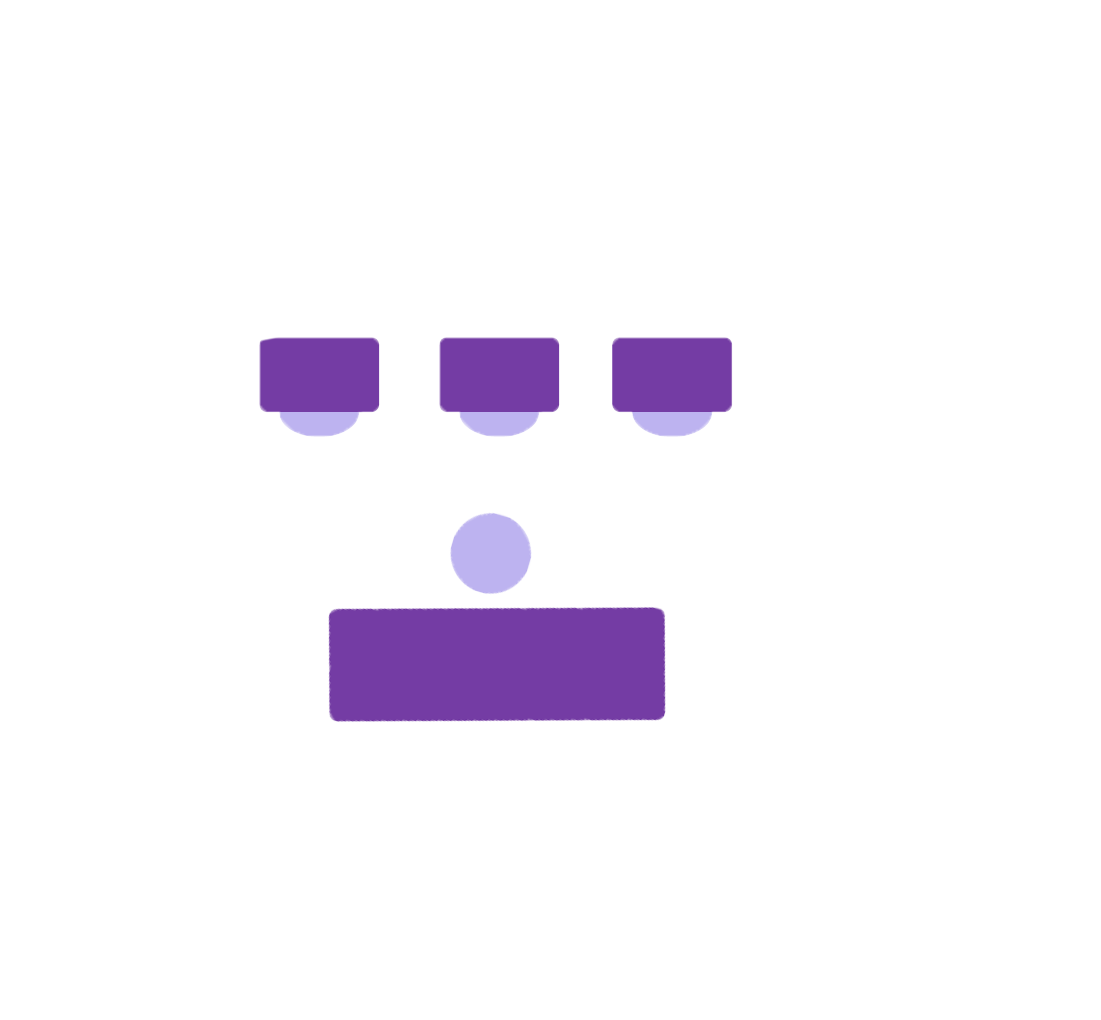 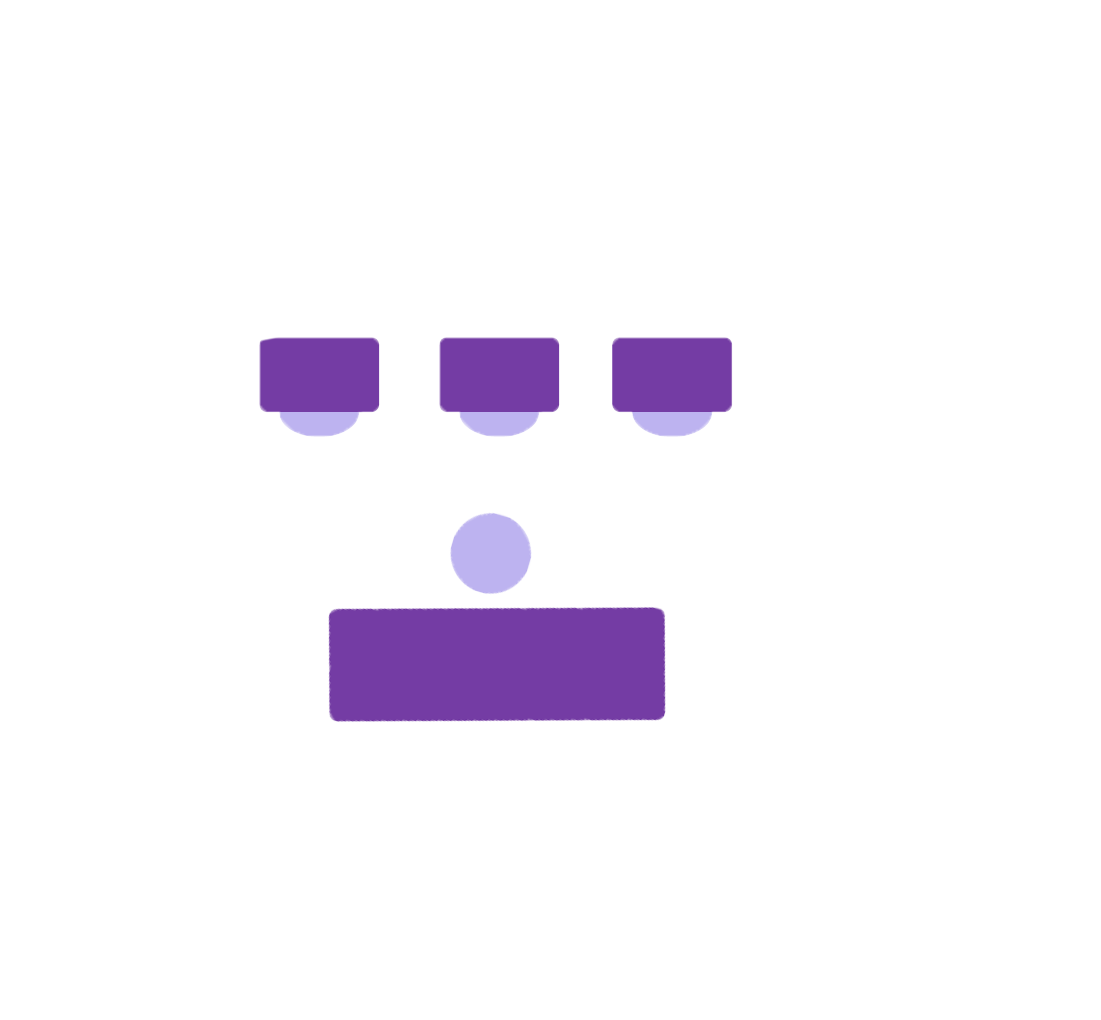 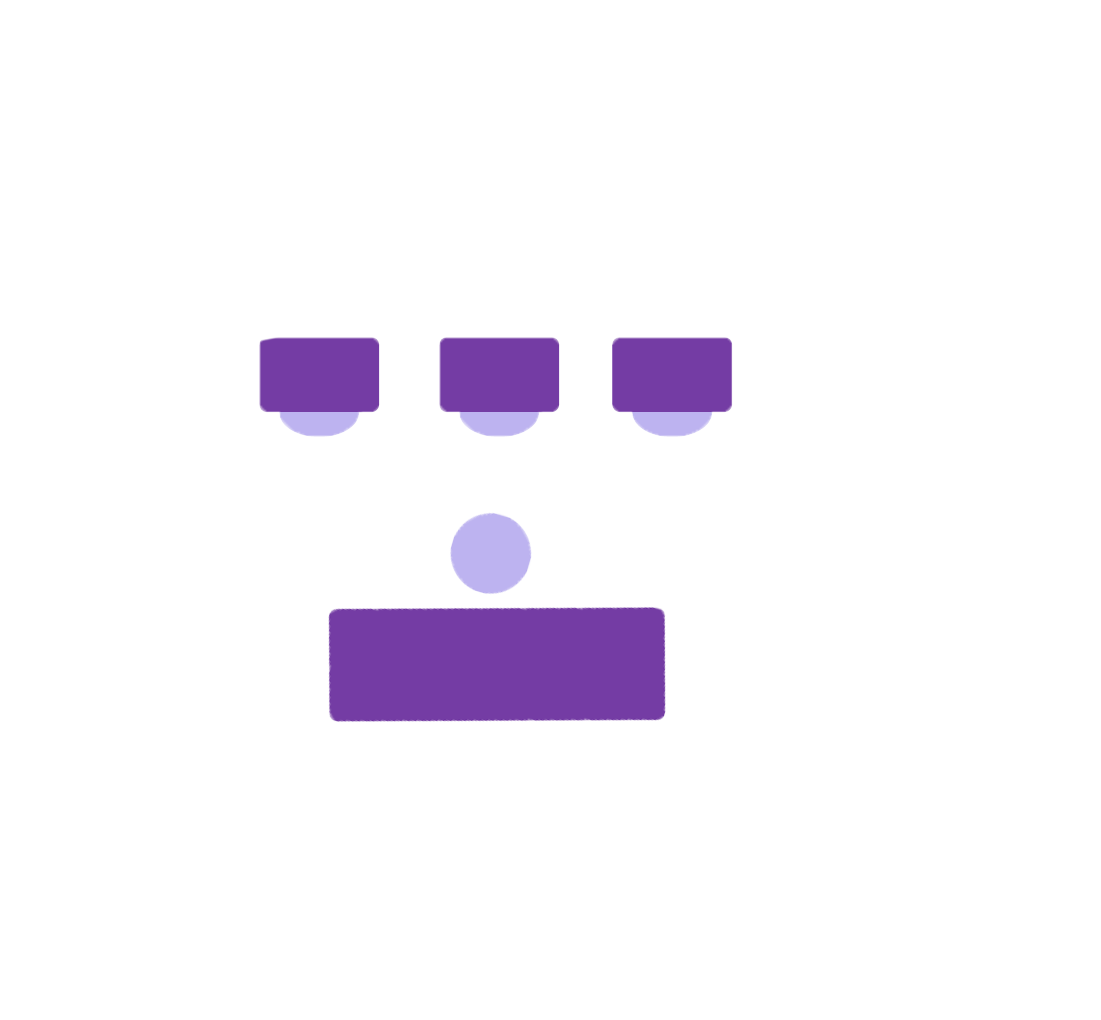 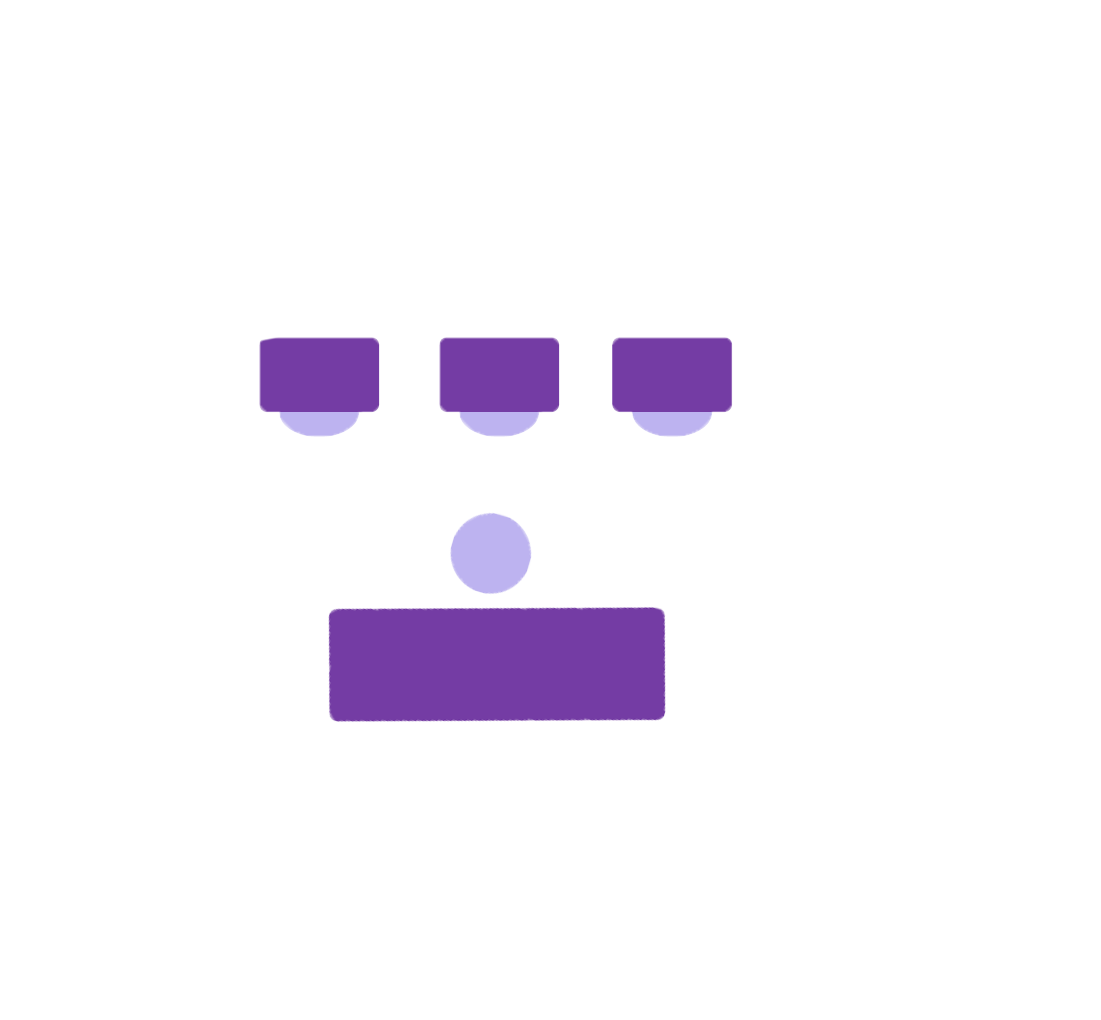 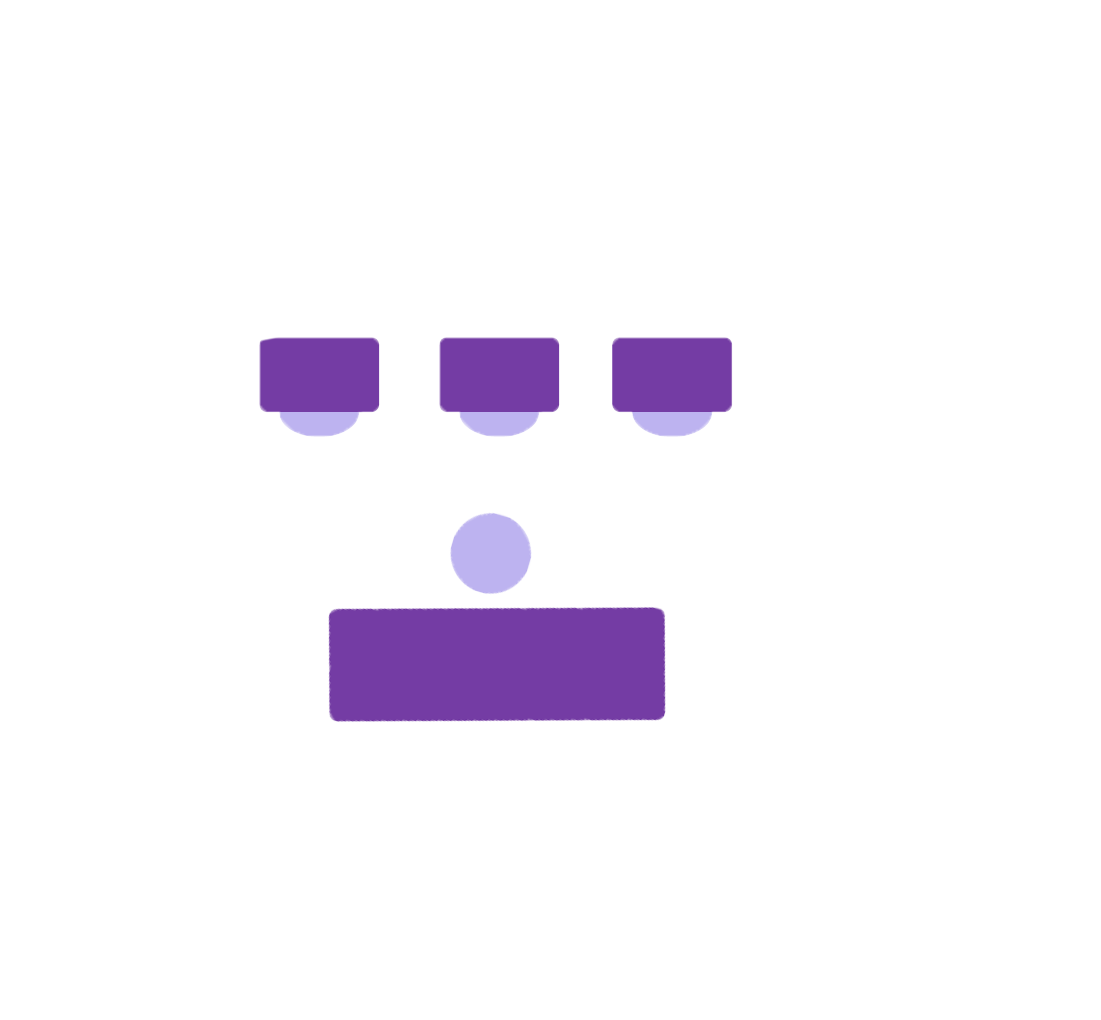 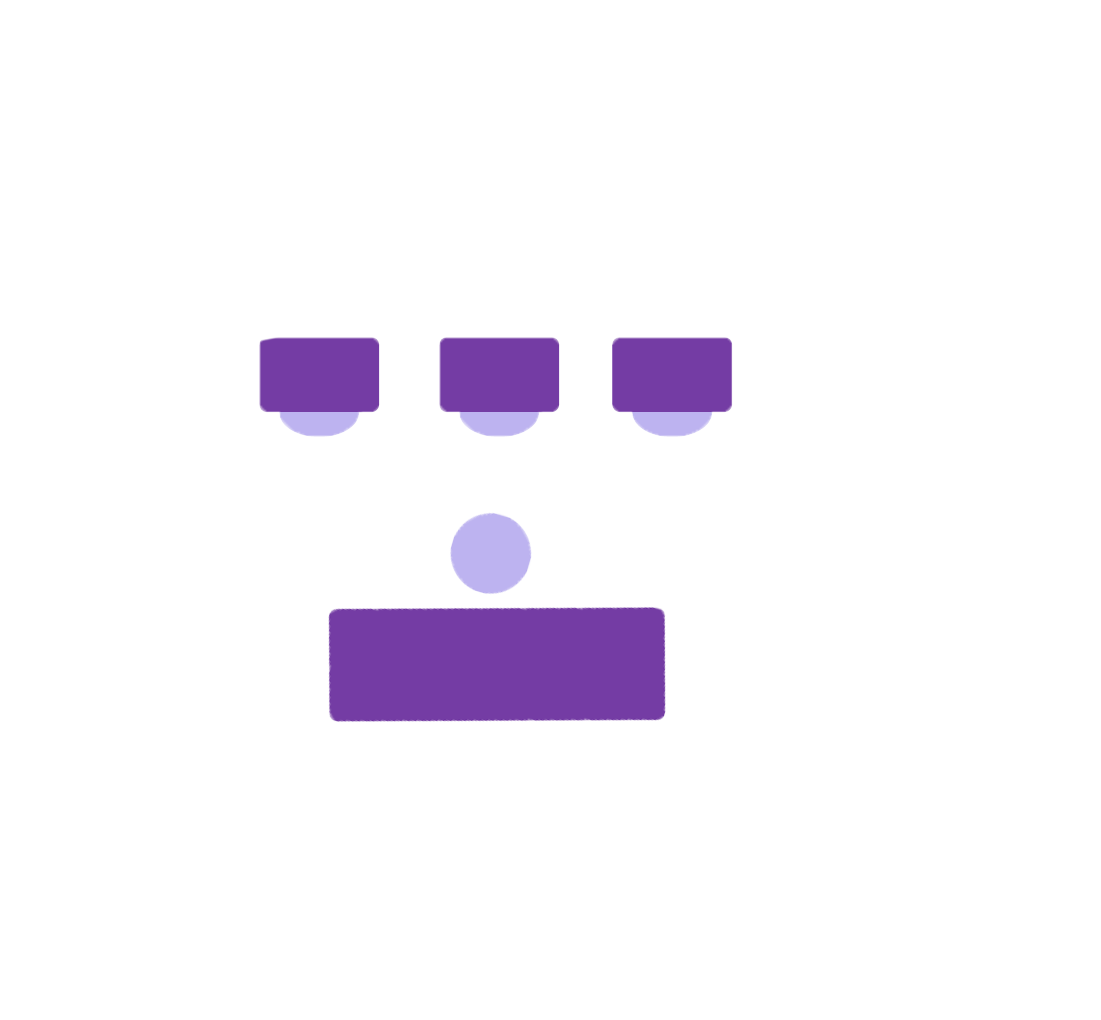 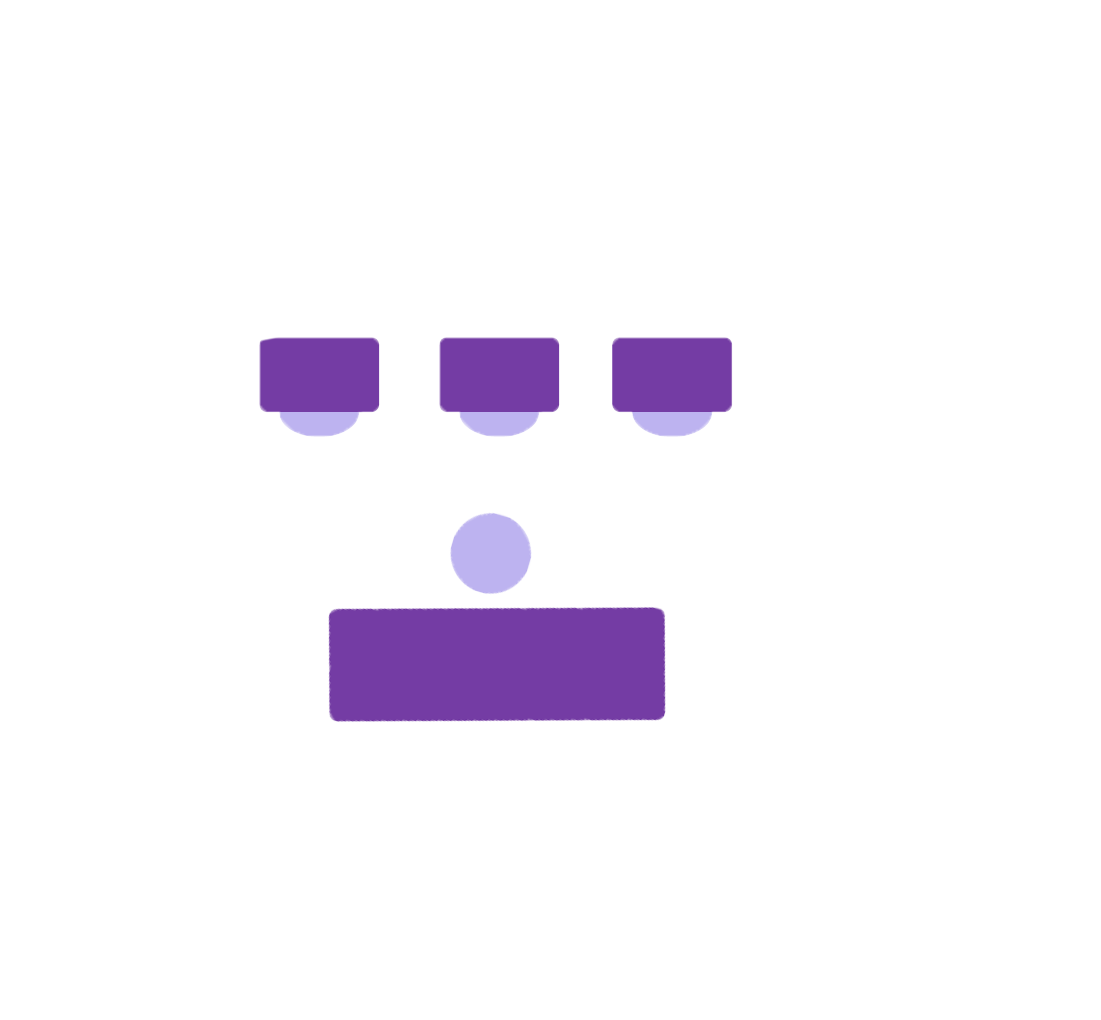 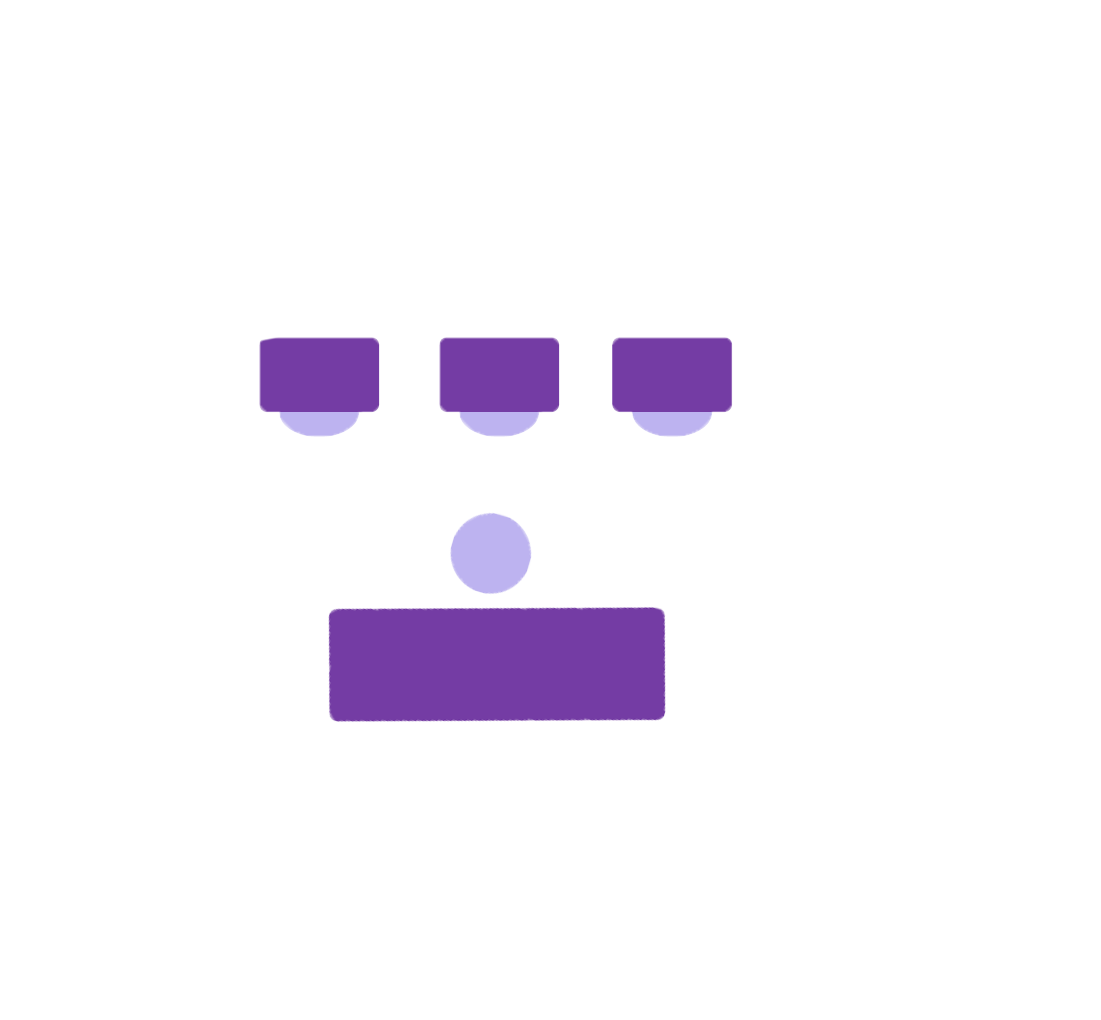 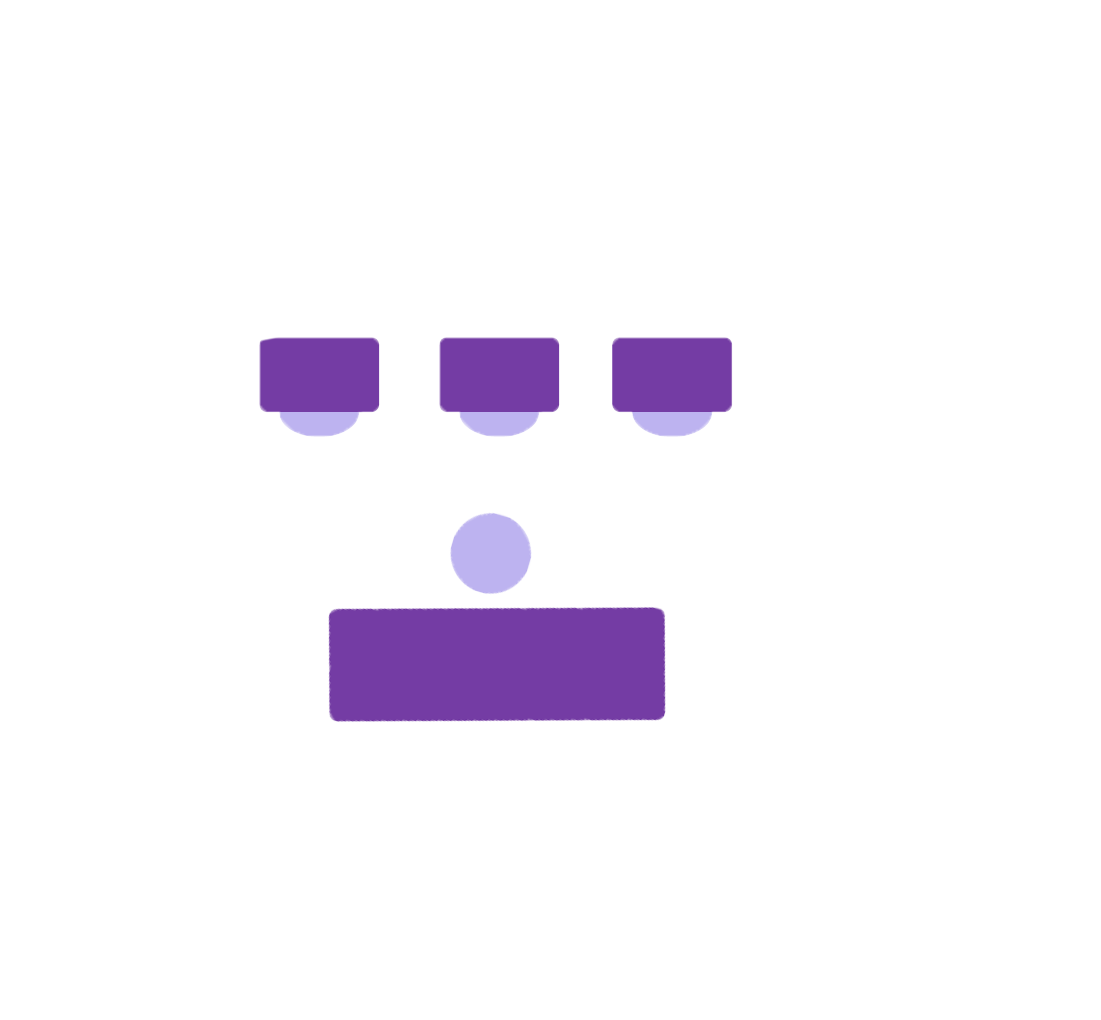 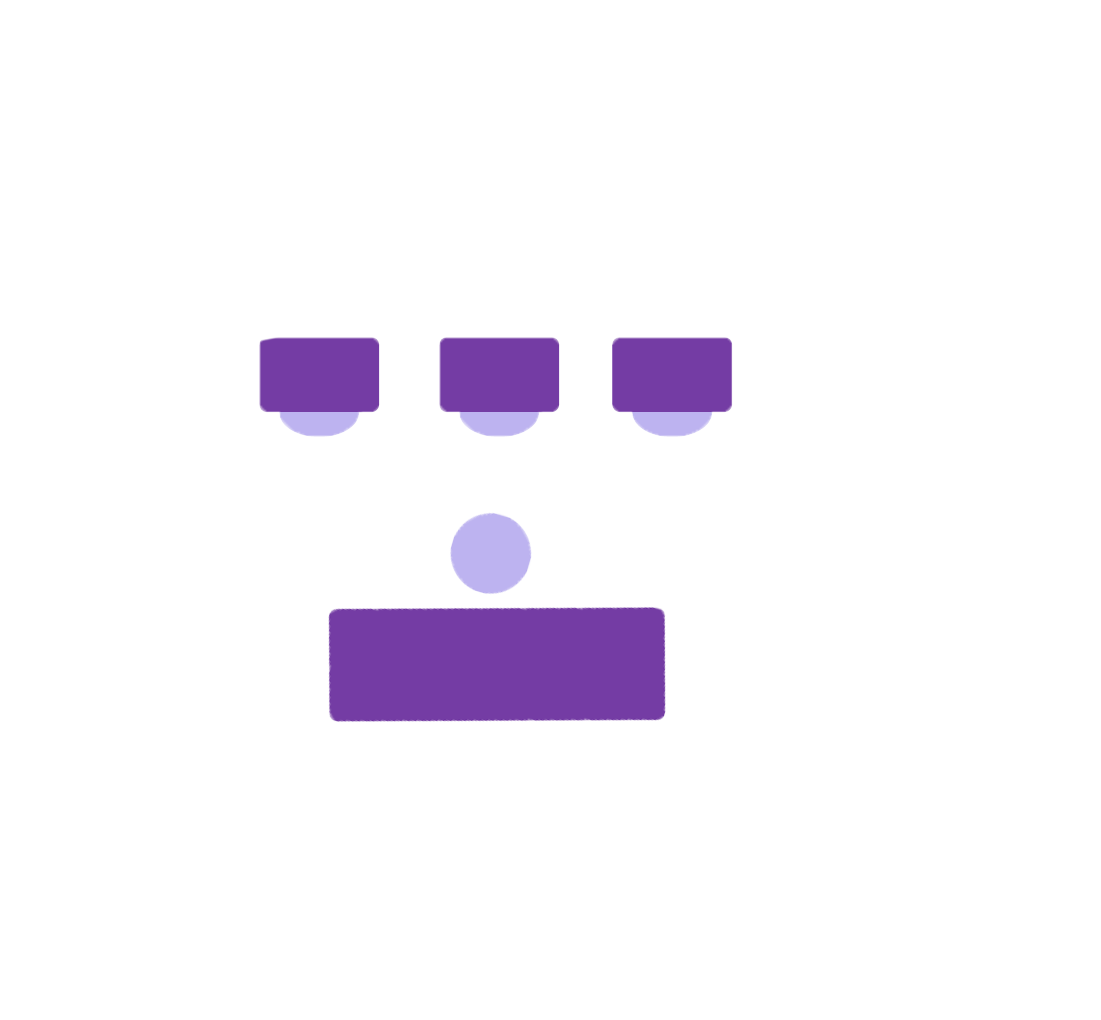 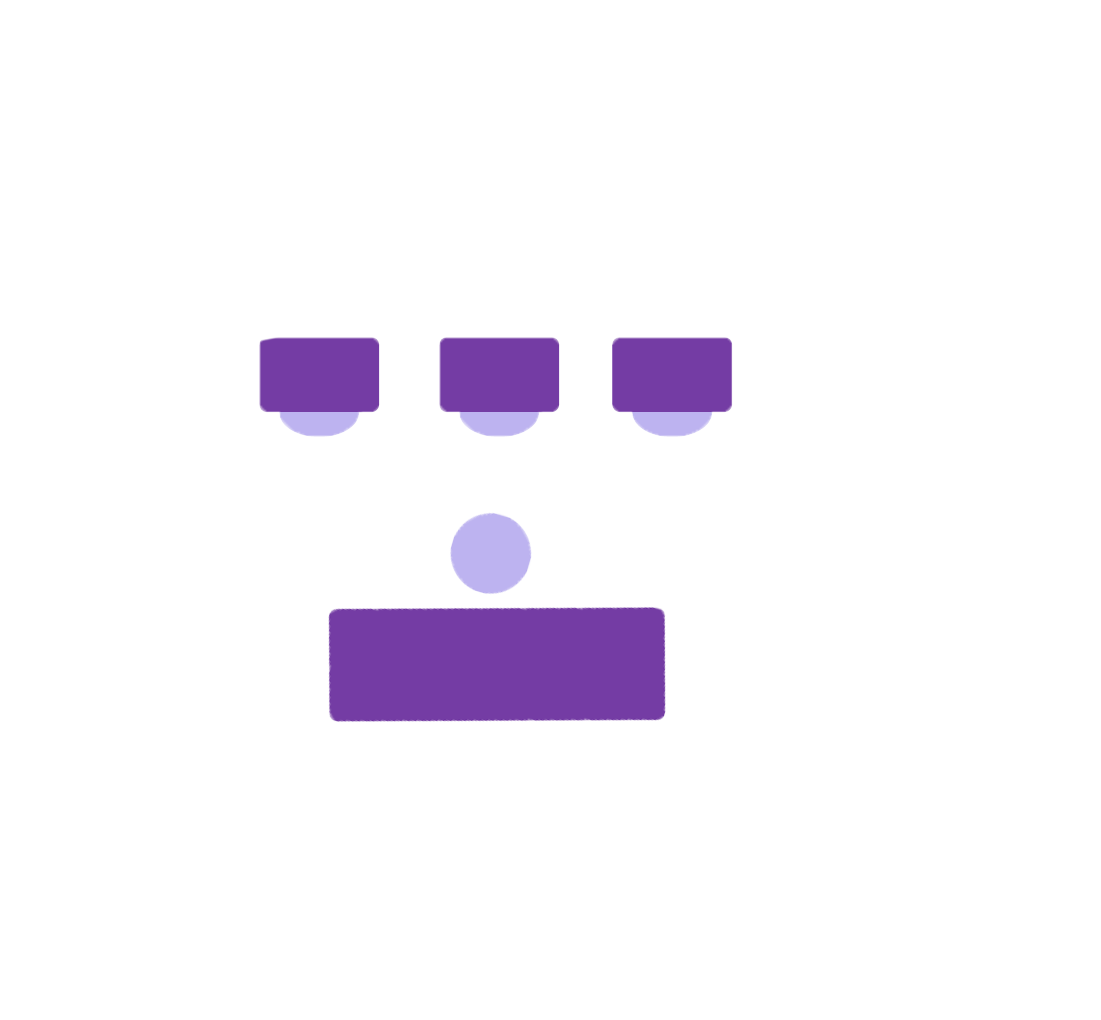 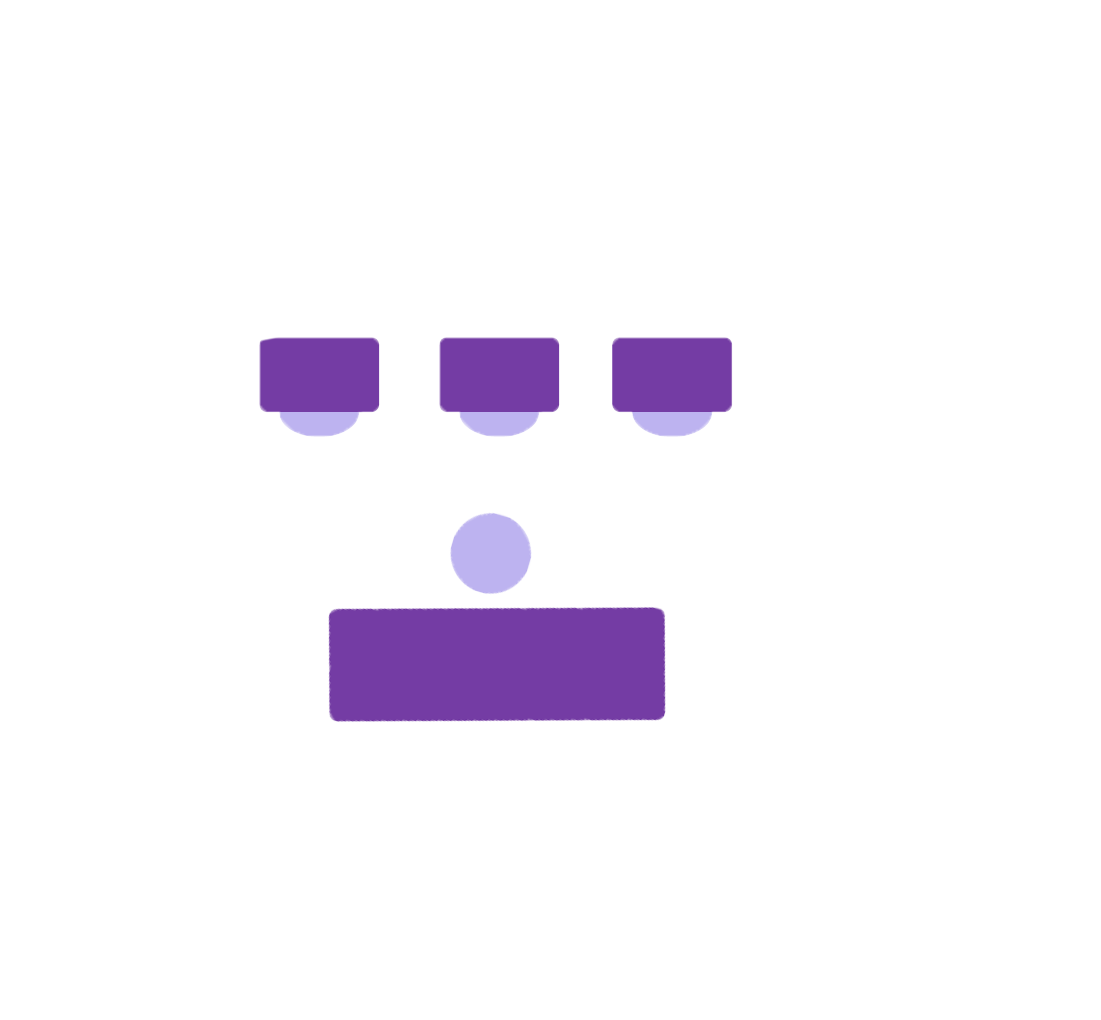 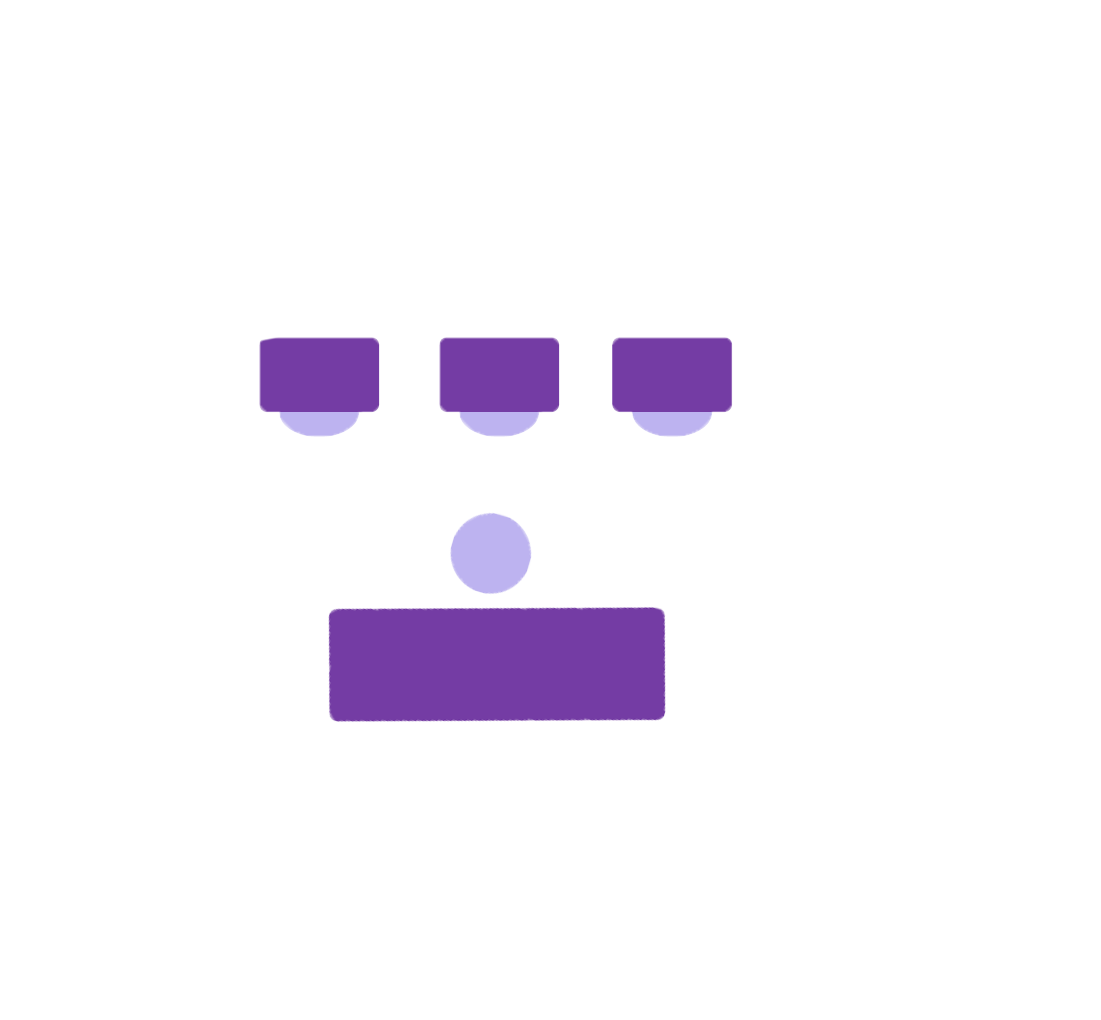 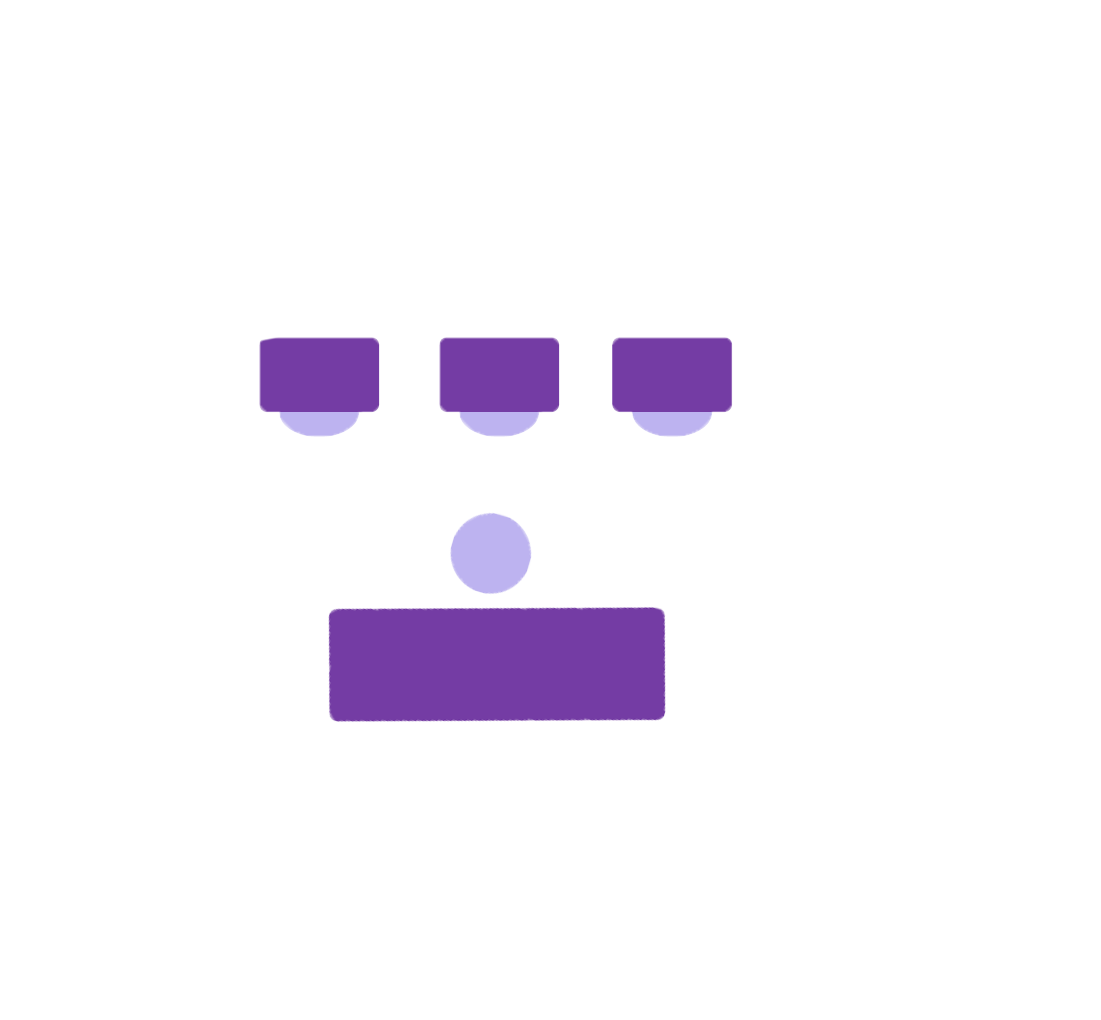 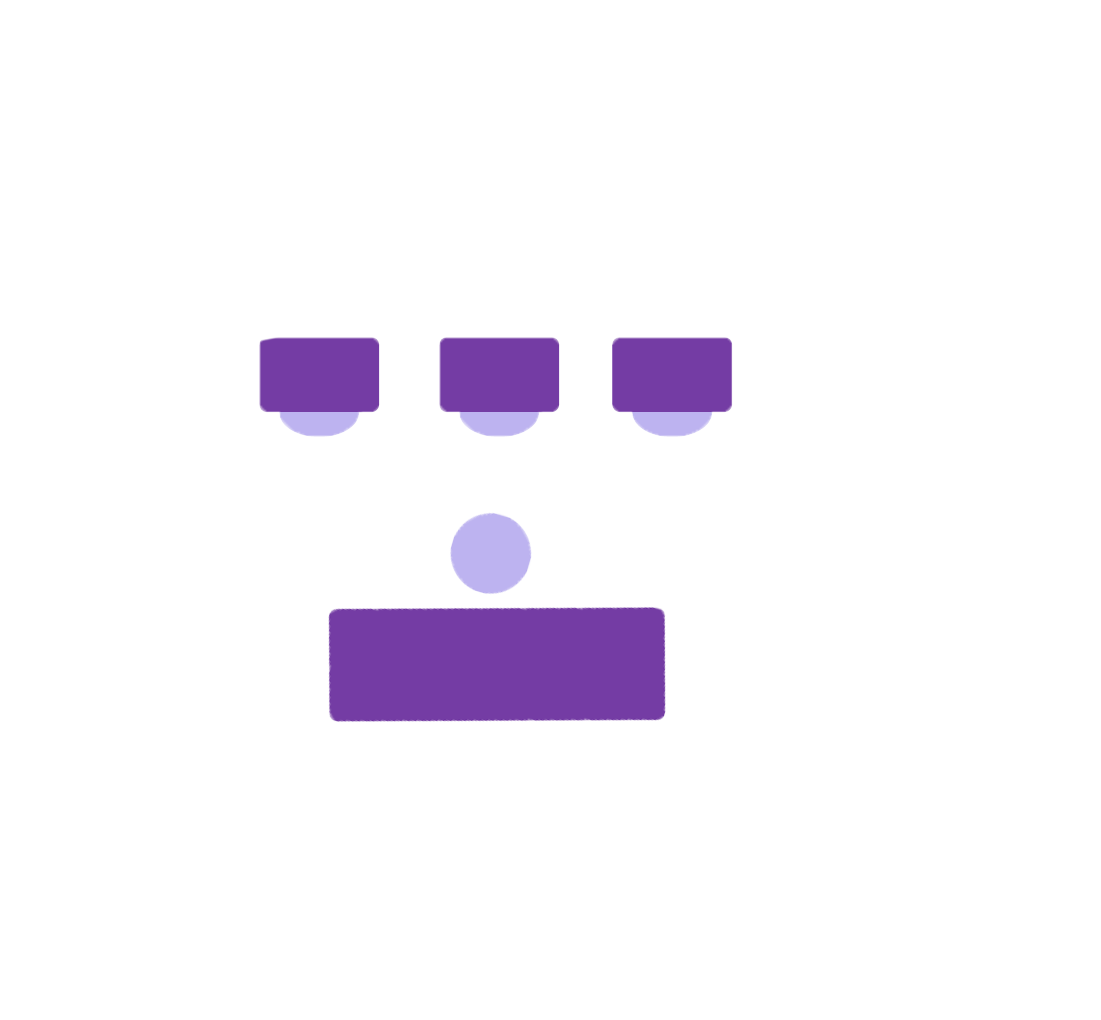 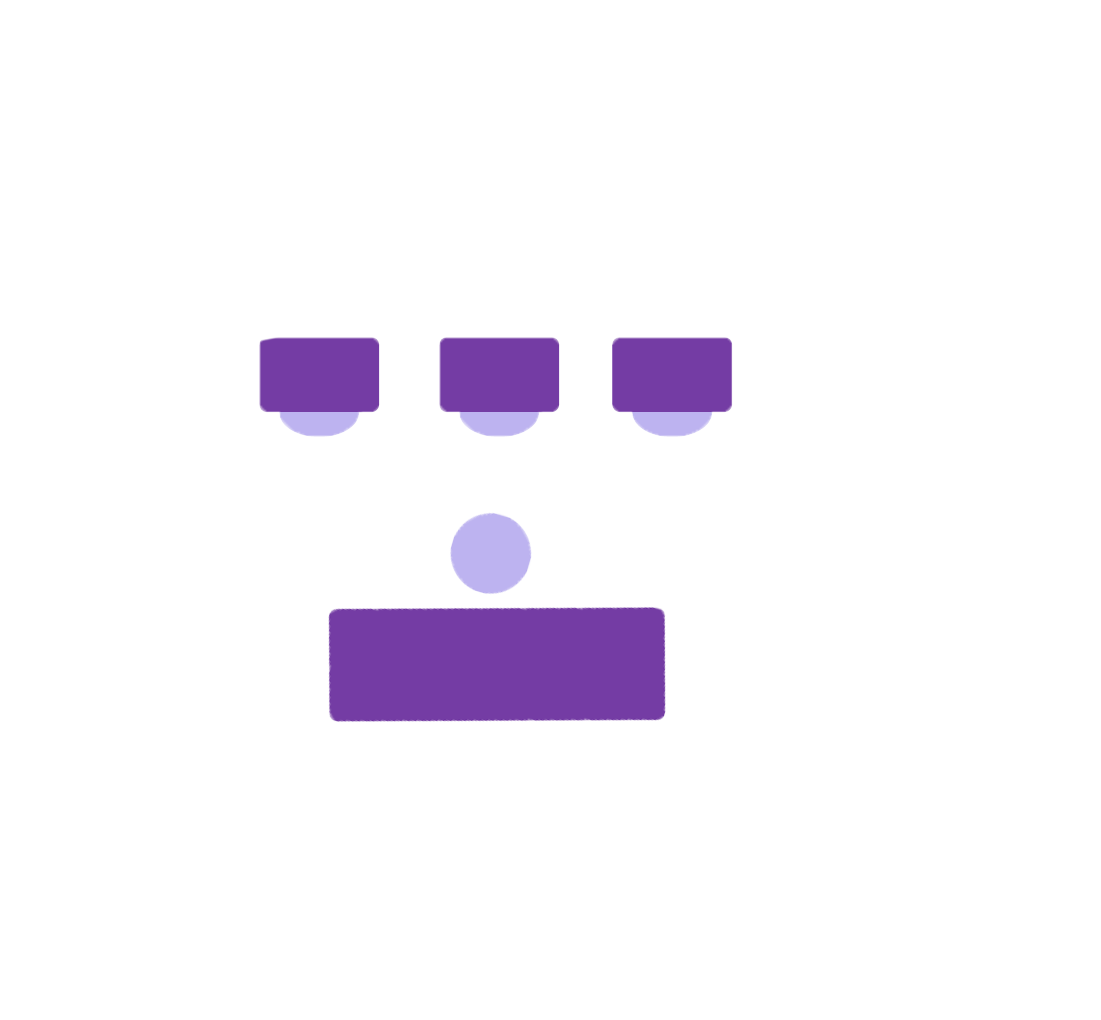 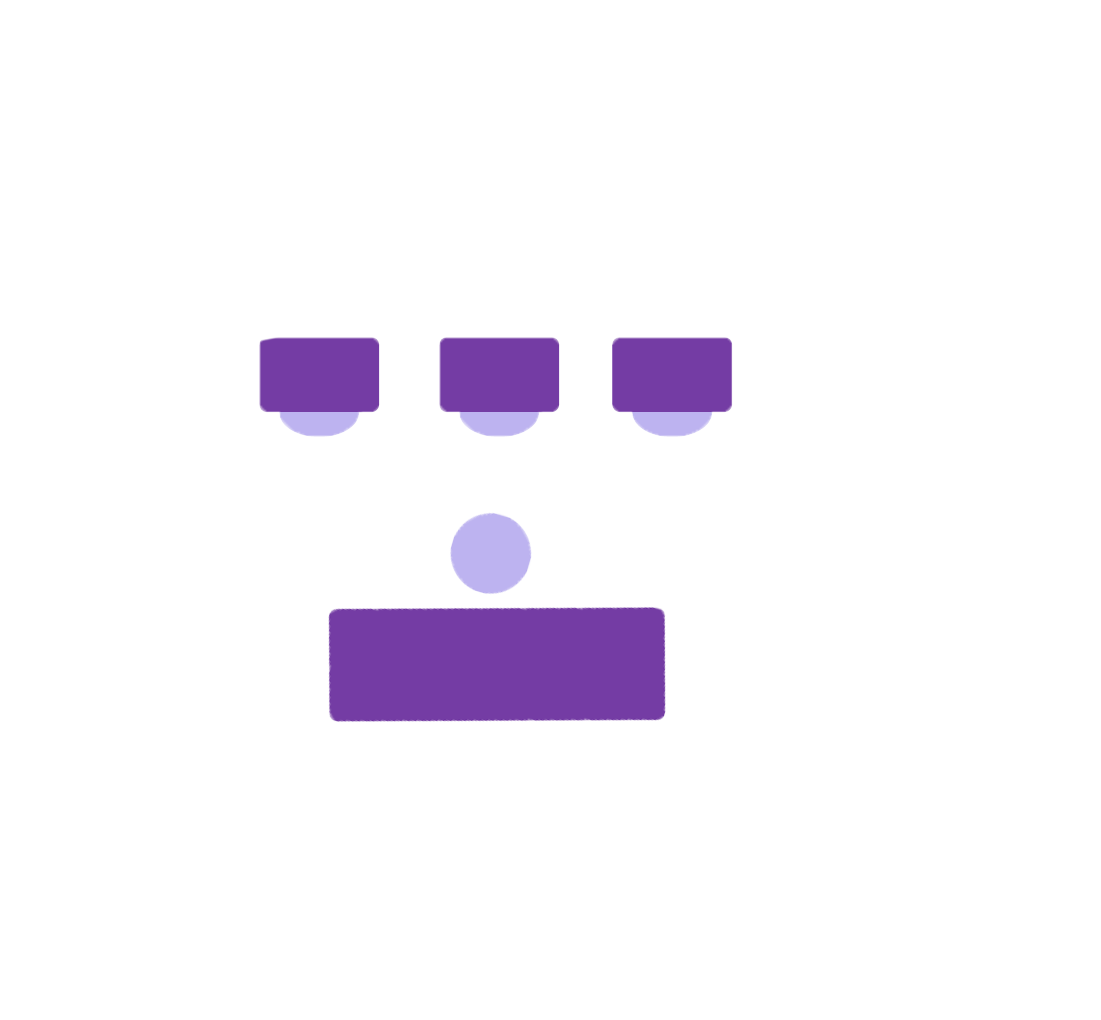 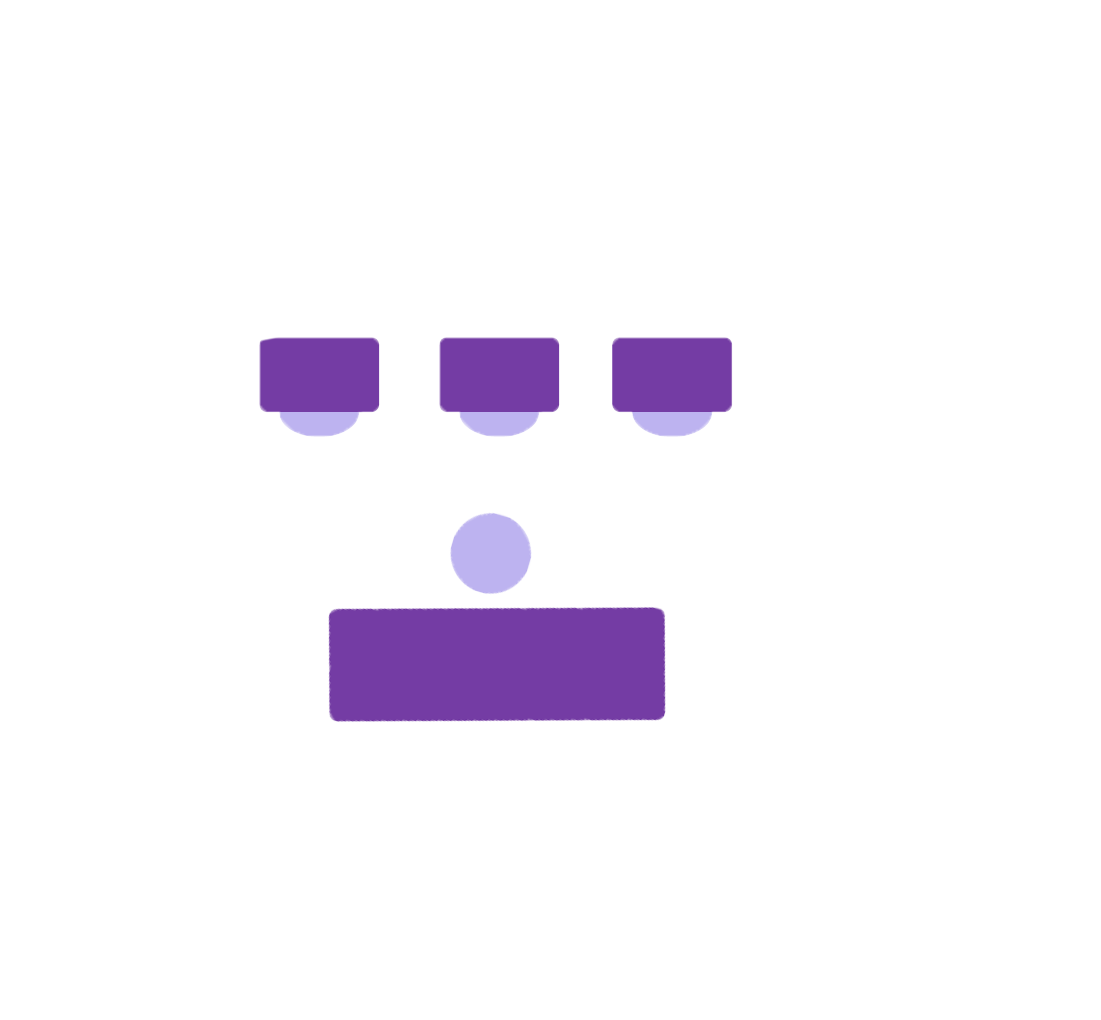 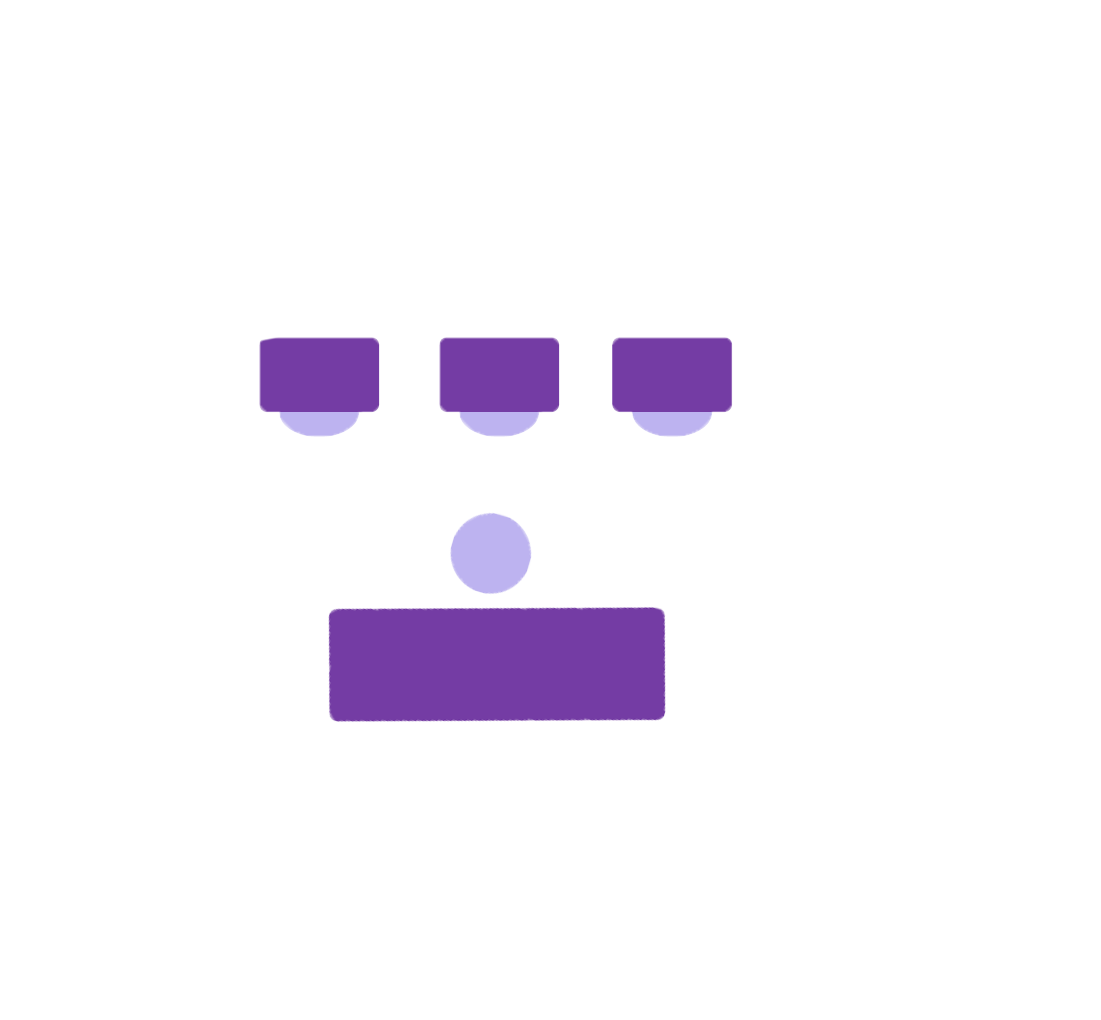 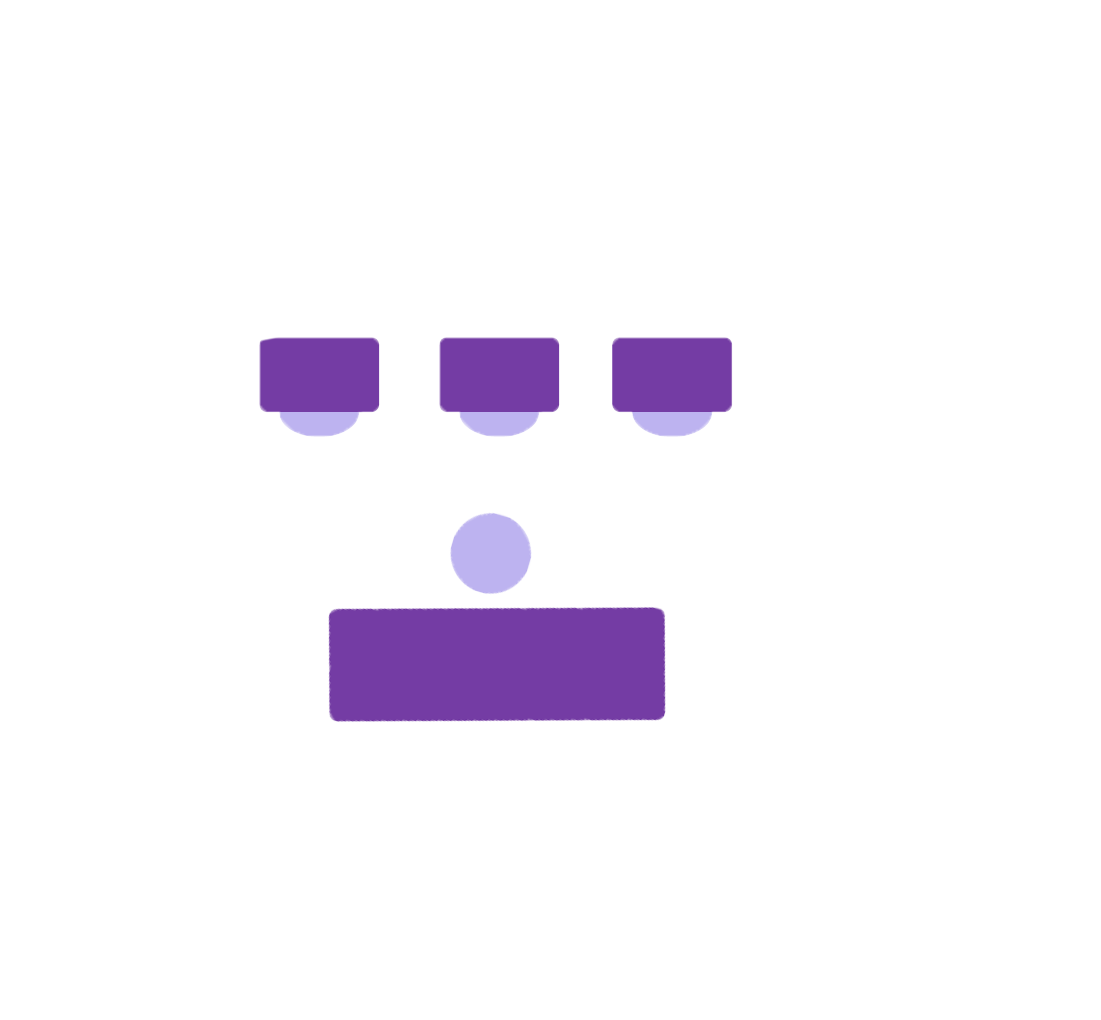 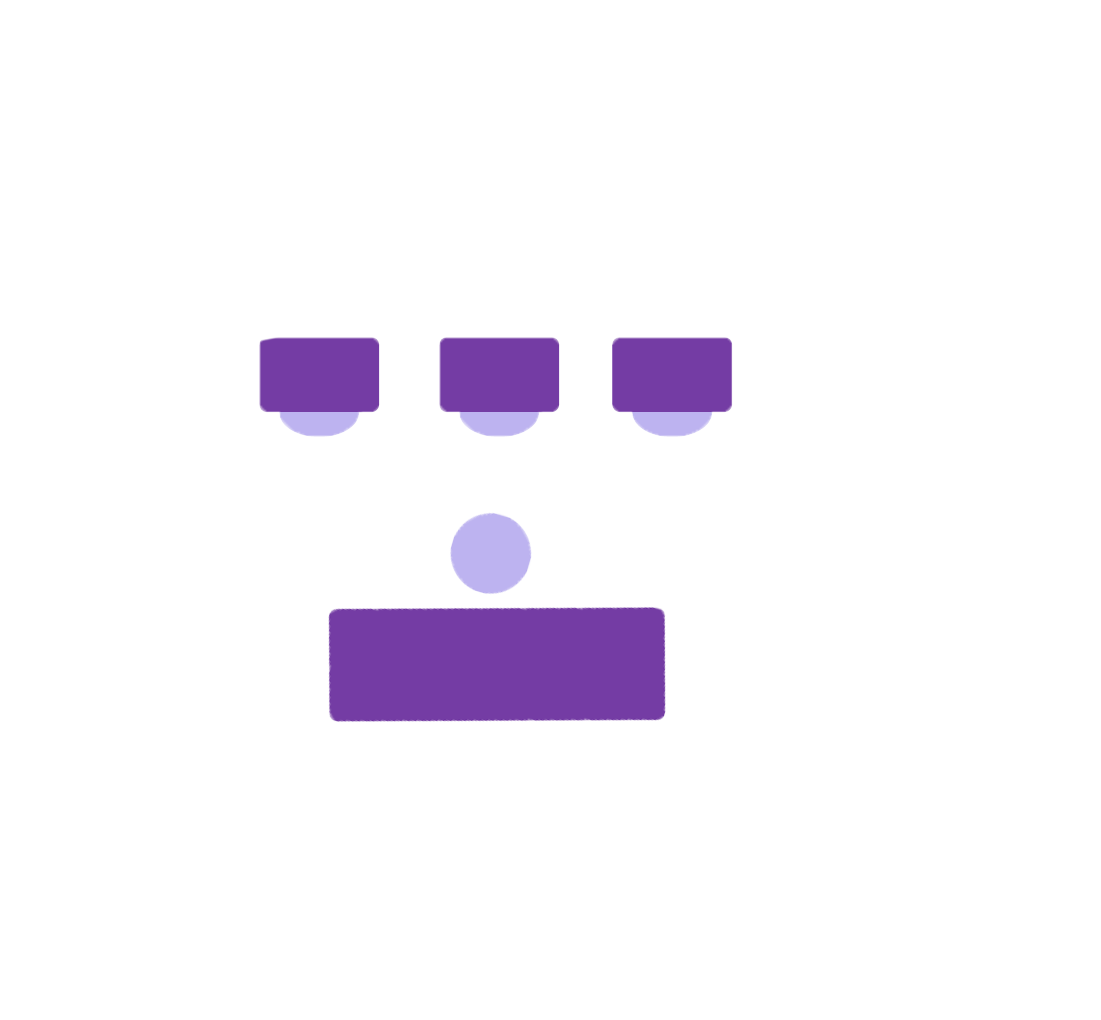 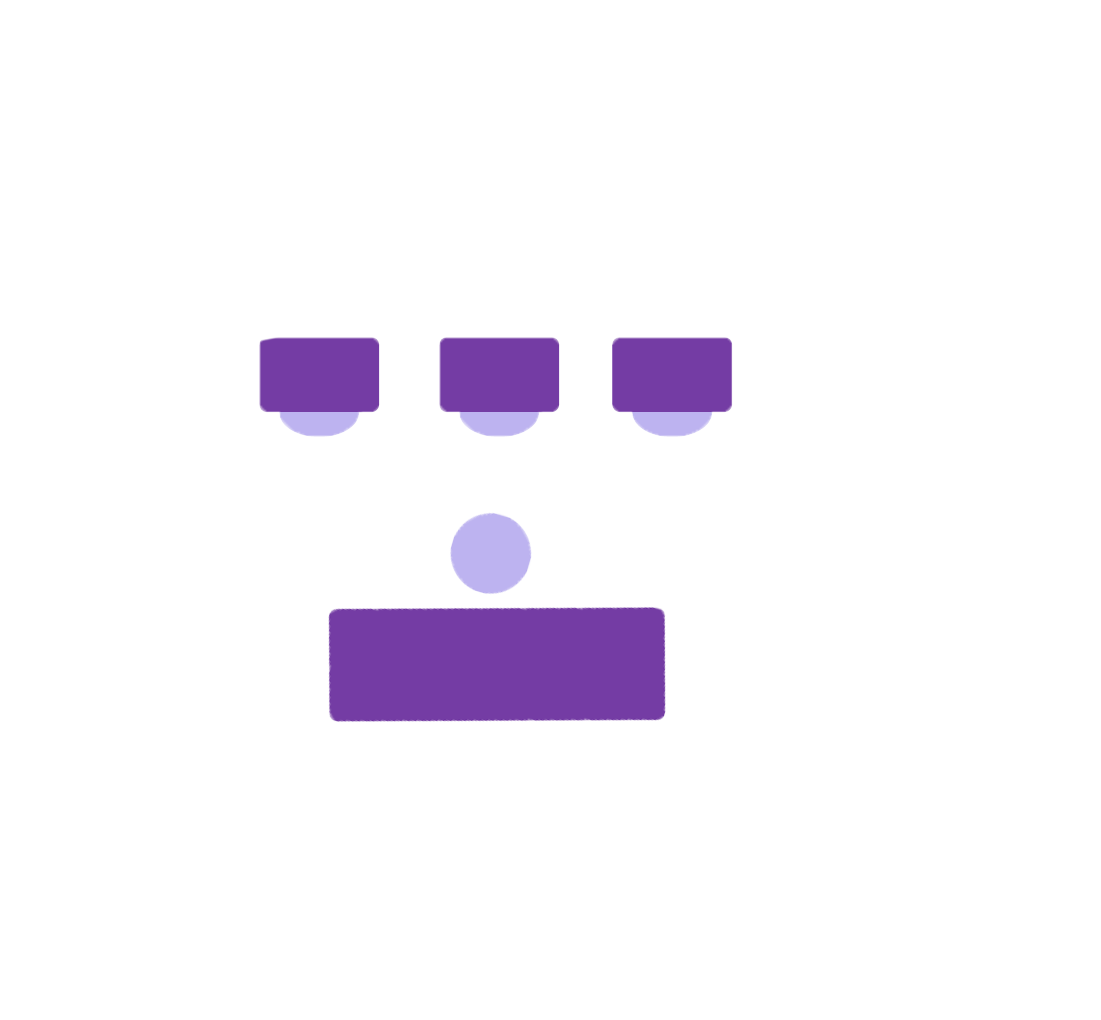 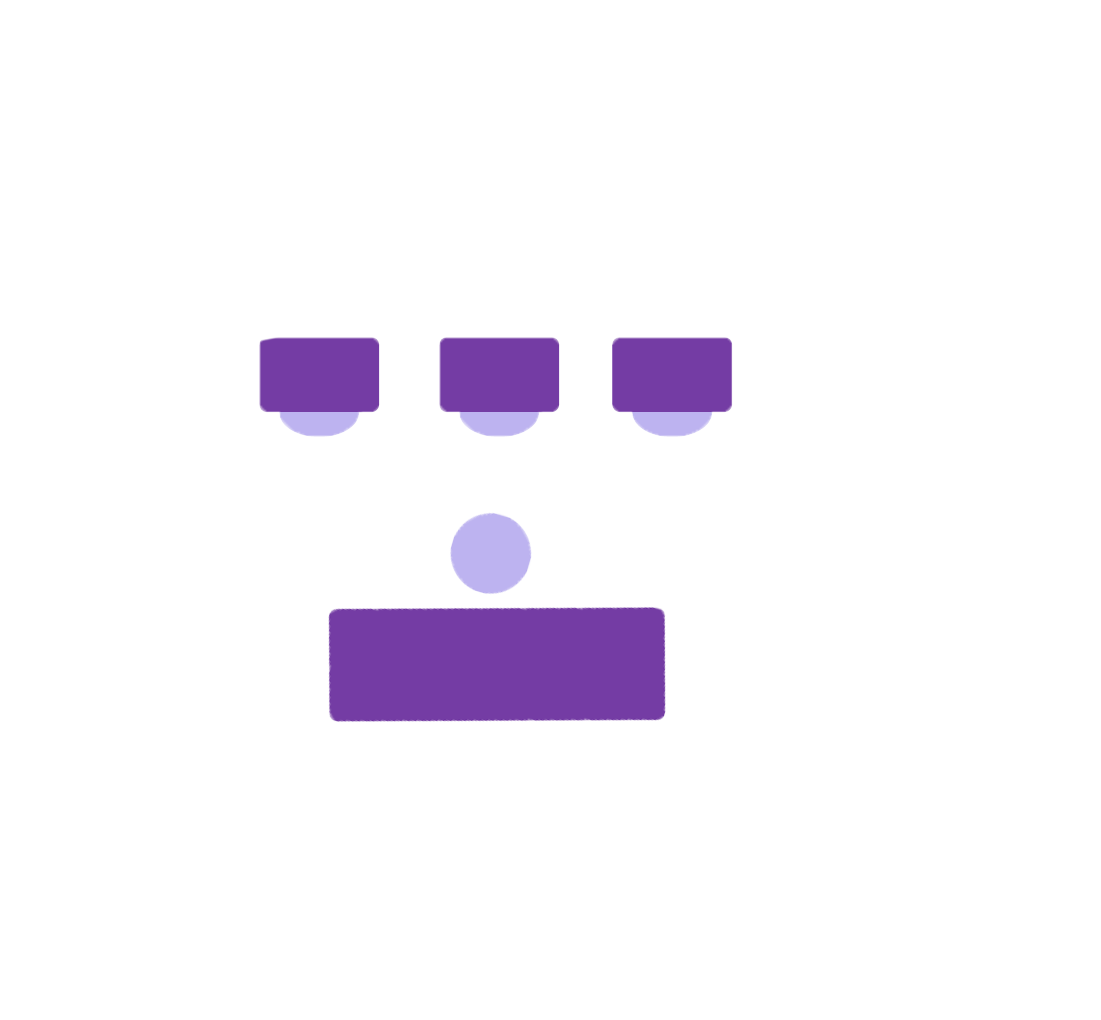 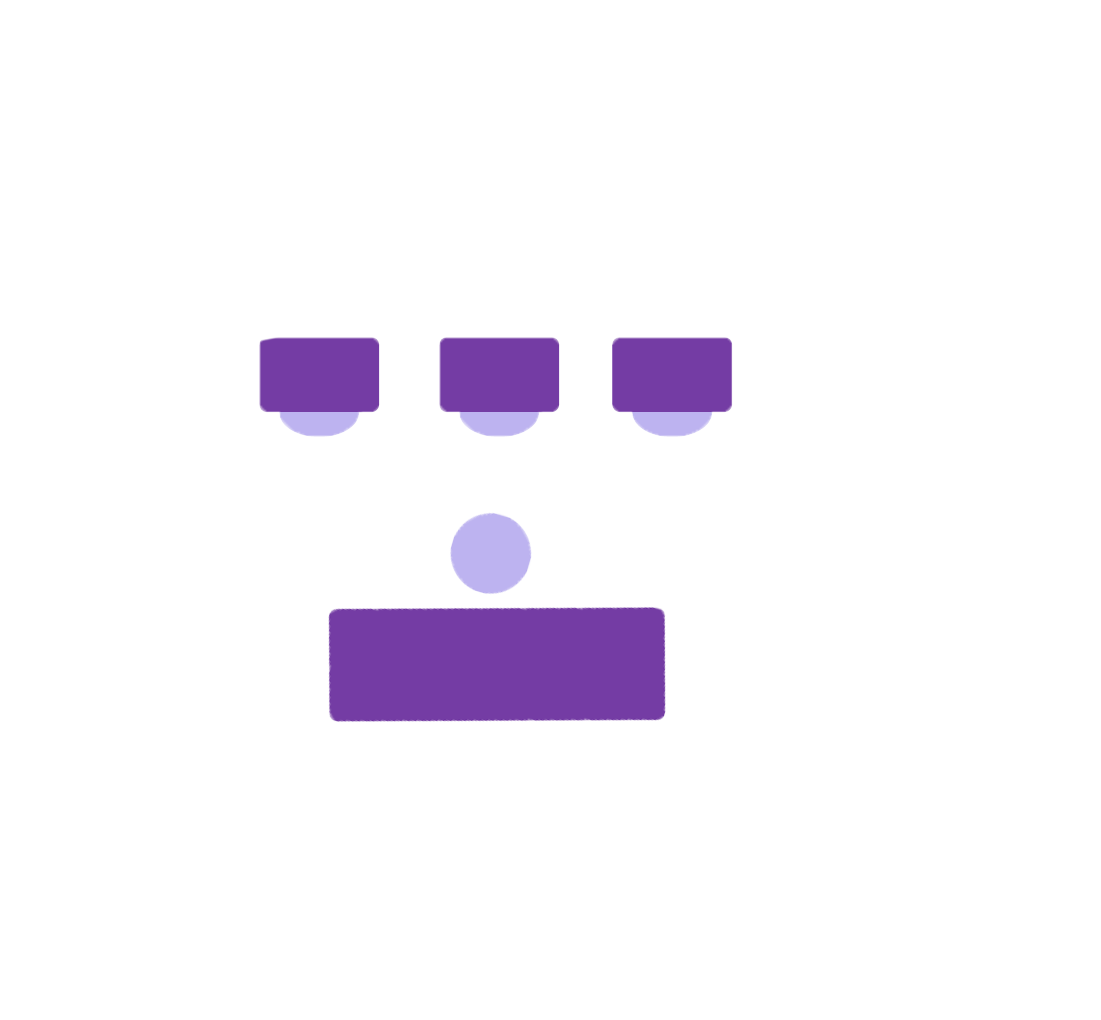 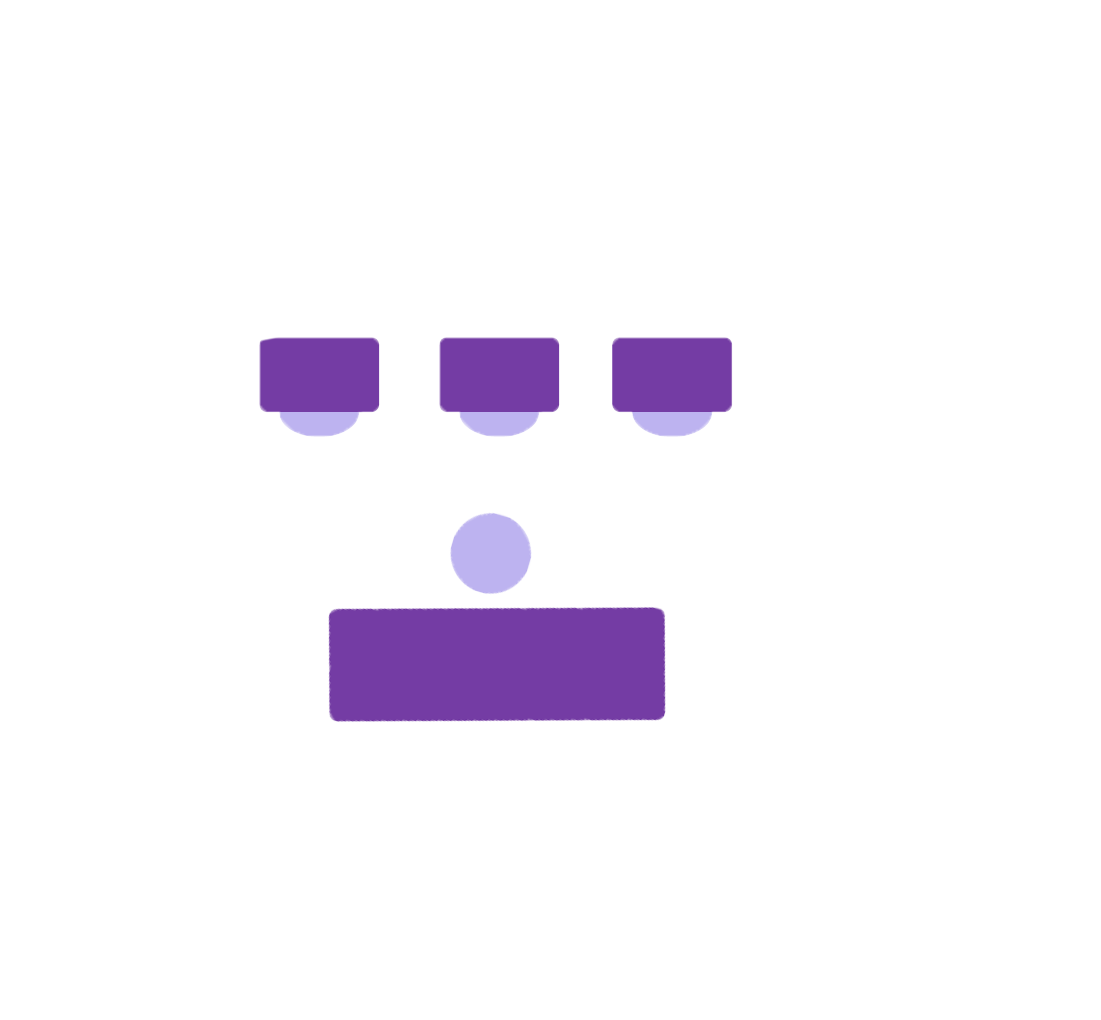 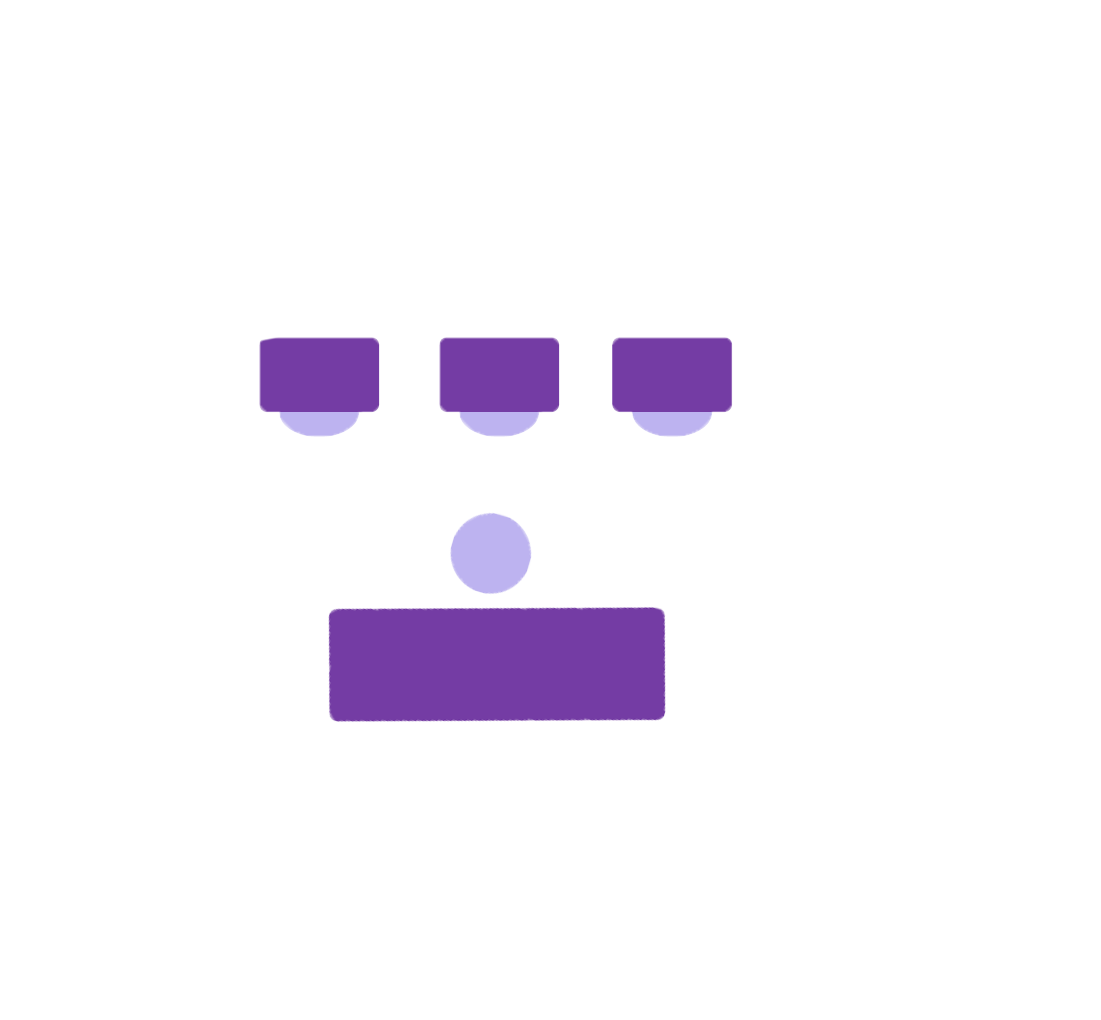 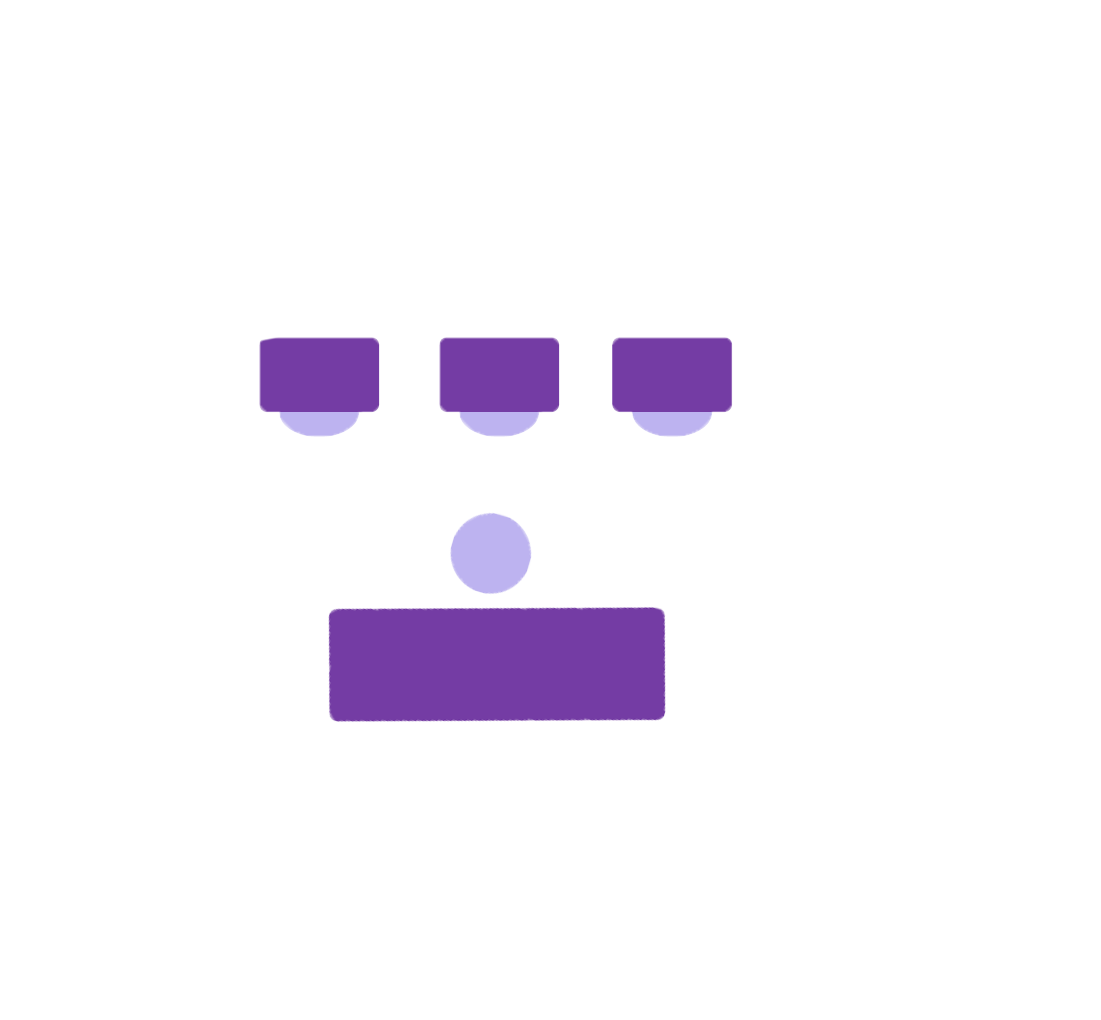 [Speaker Notes: 6’x3’ Tables (12)

*need 2 more tables and 4 more chairs]
Olin
207

30’ x 28’
A = 820 sq ft

CAPACITY
18
30’
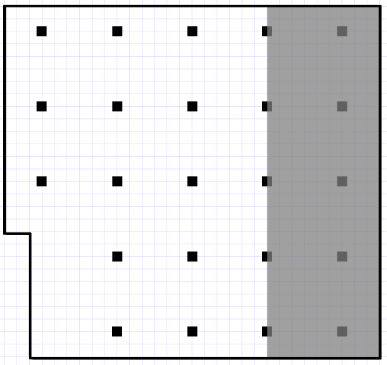 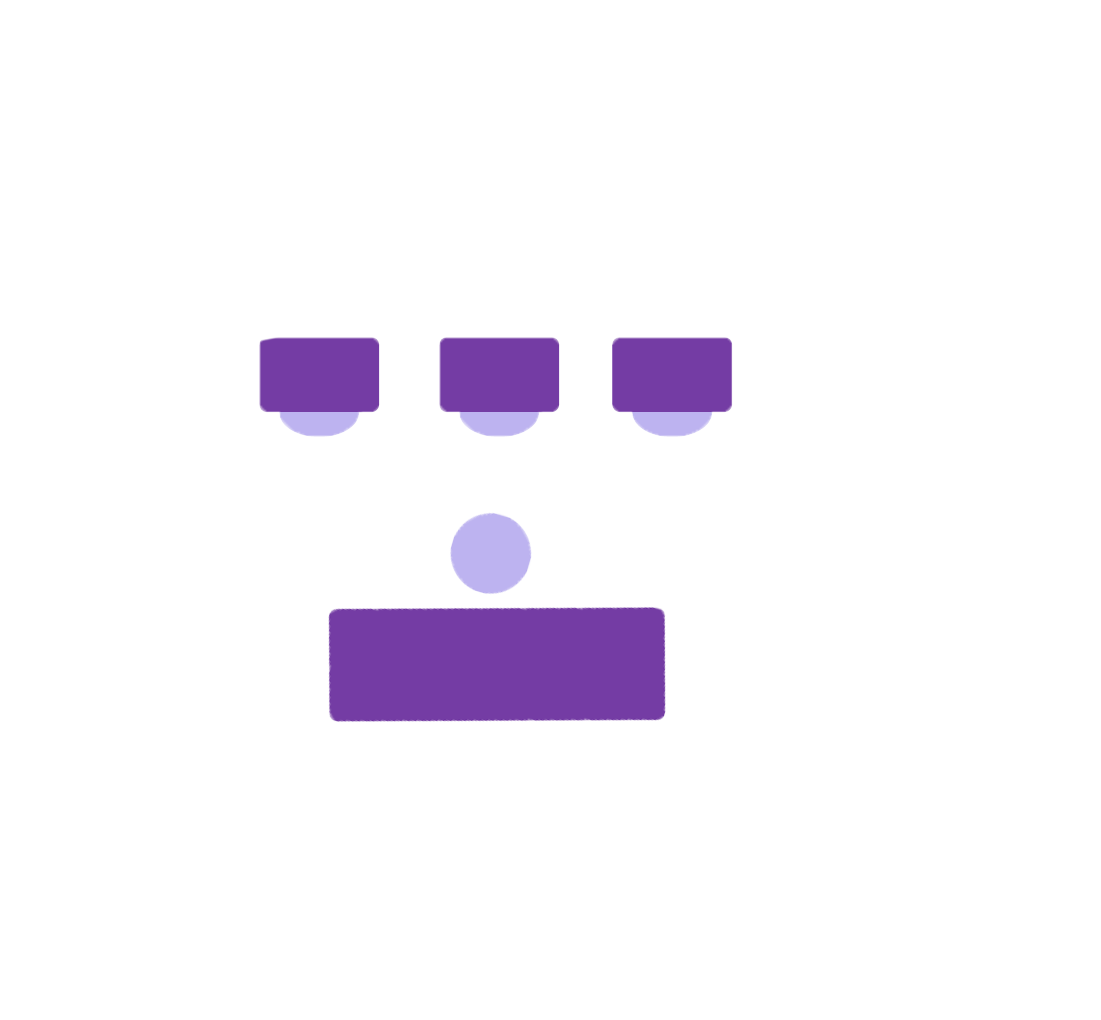 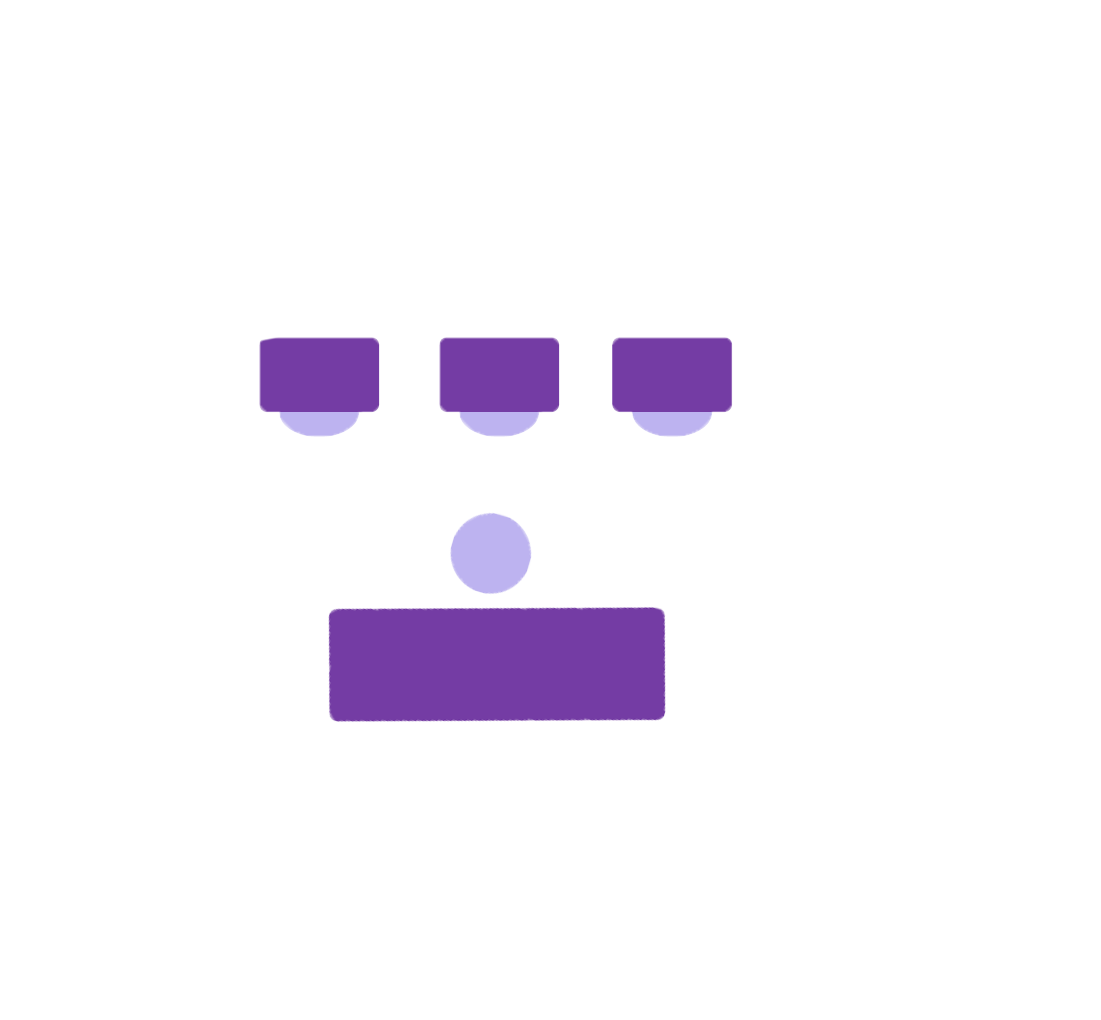 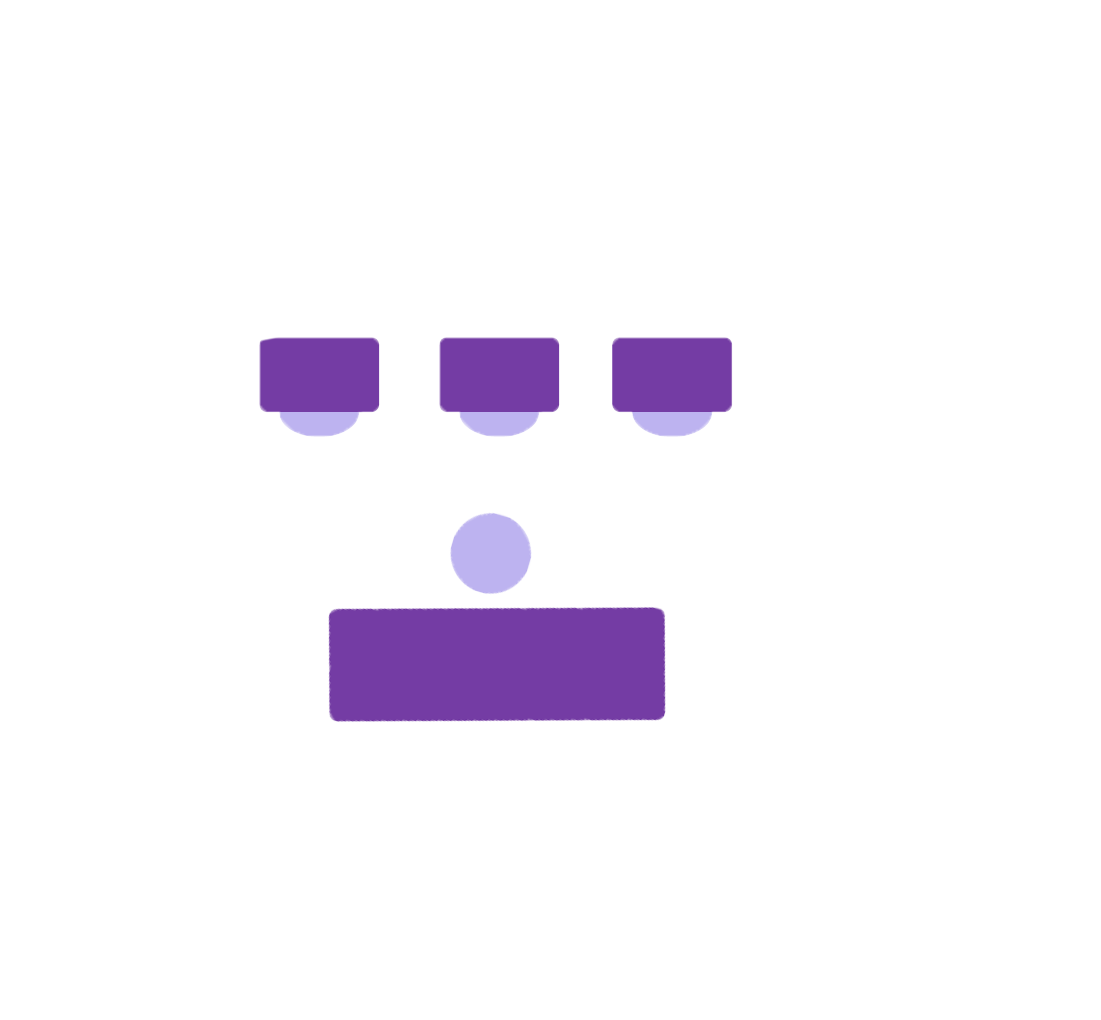 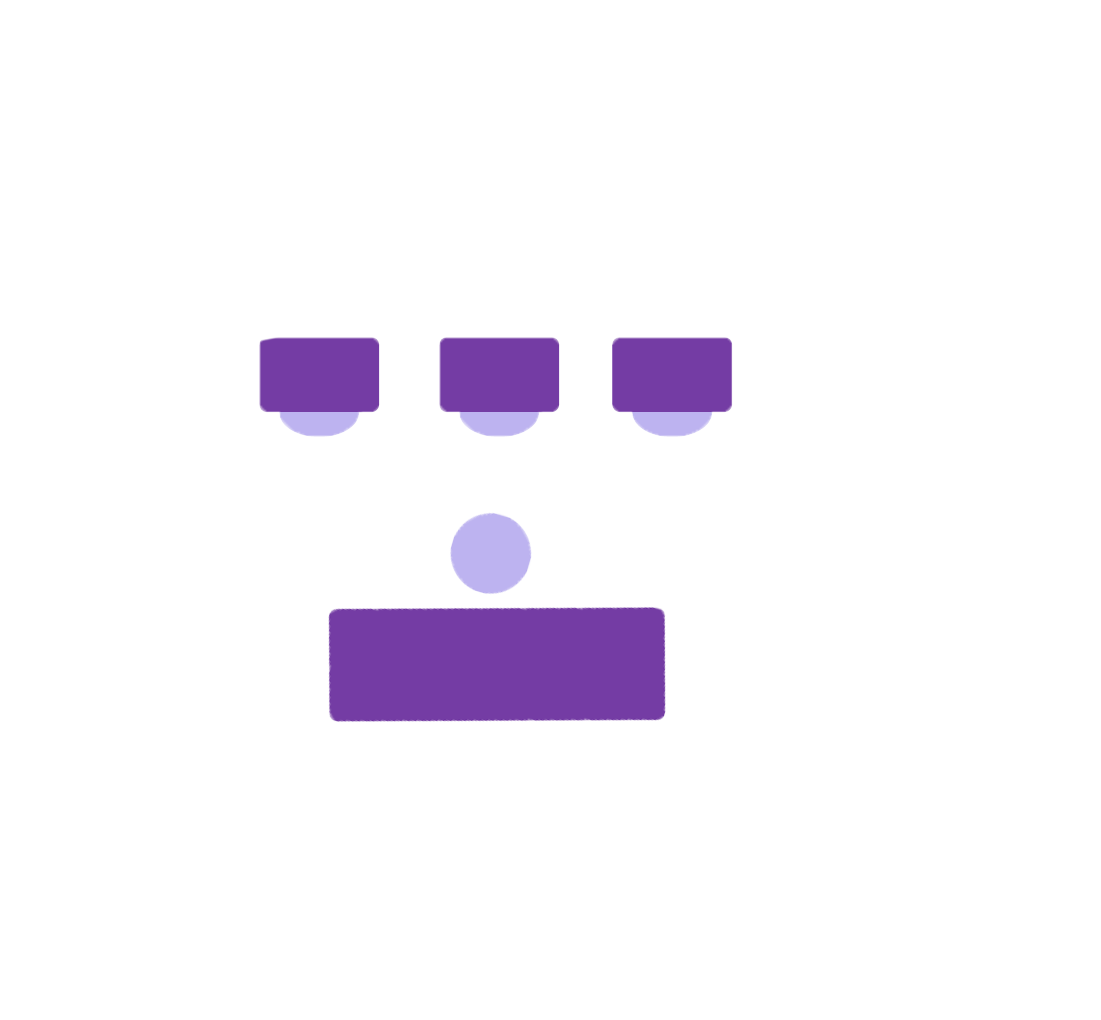 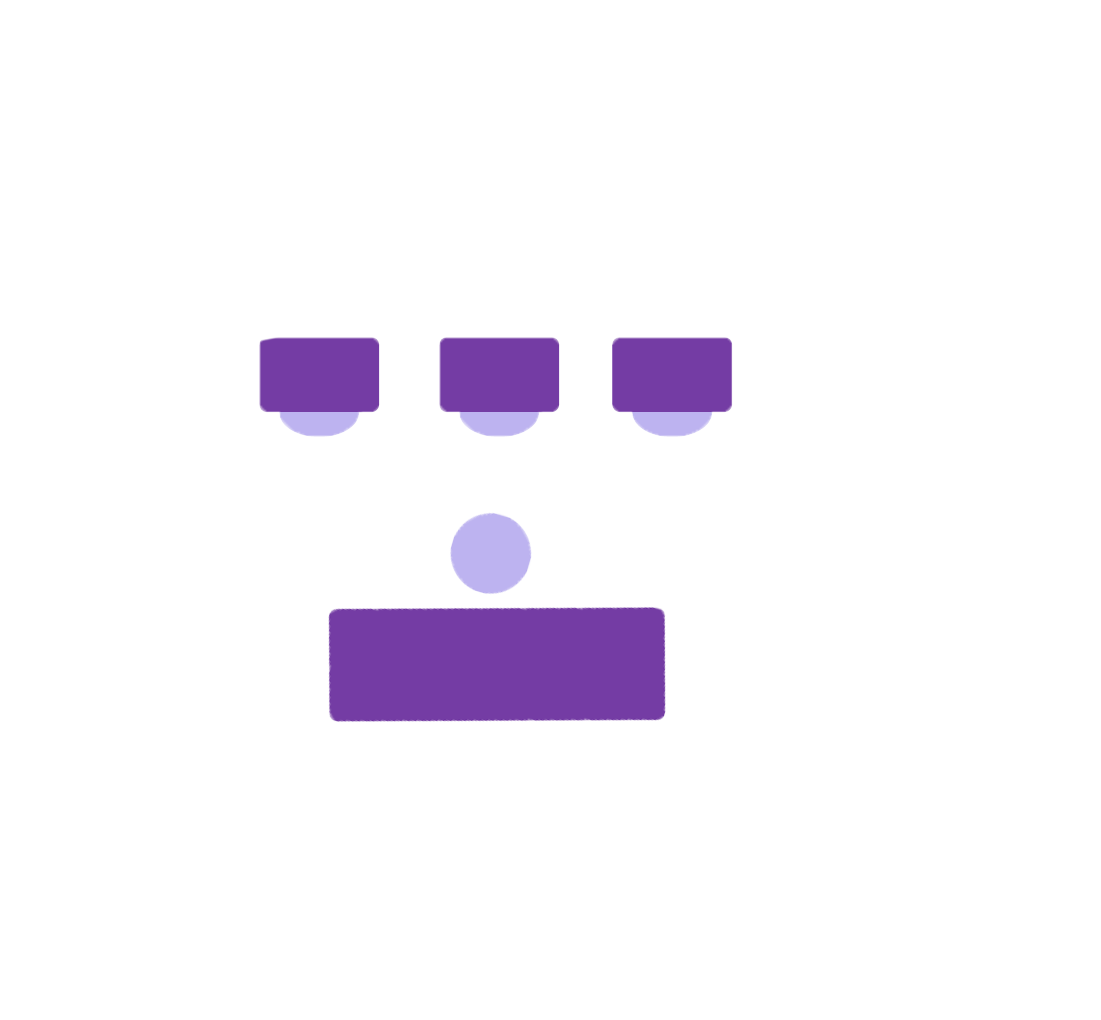 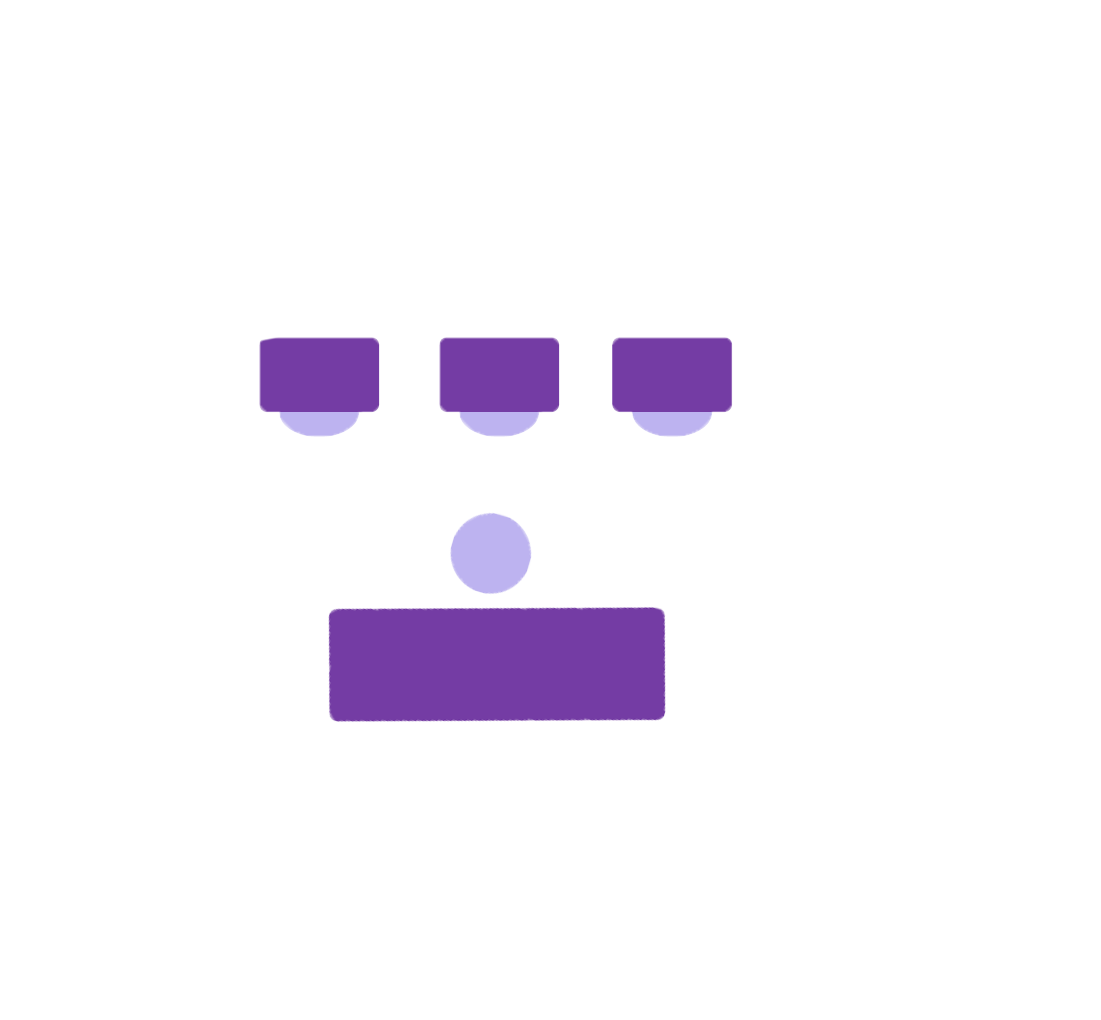 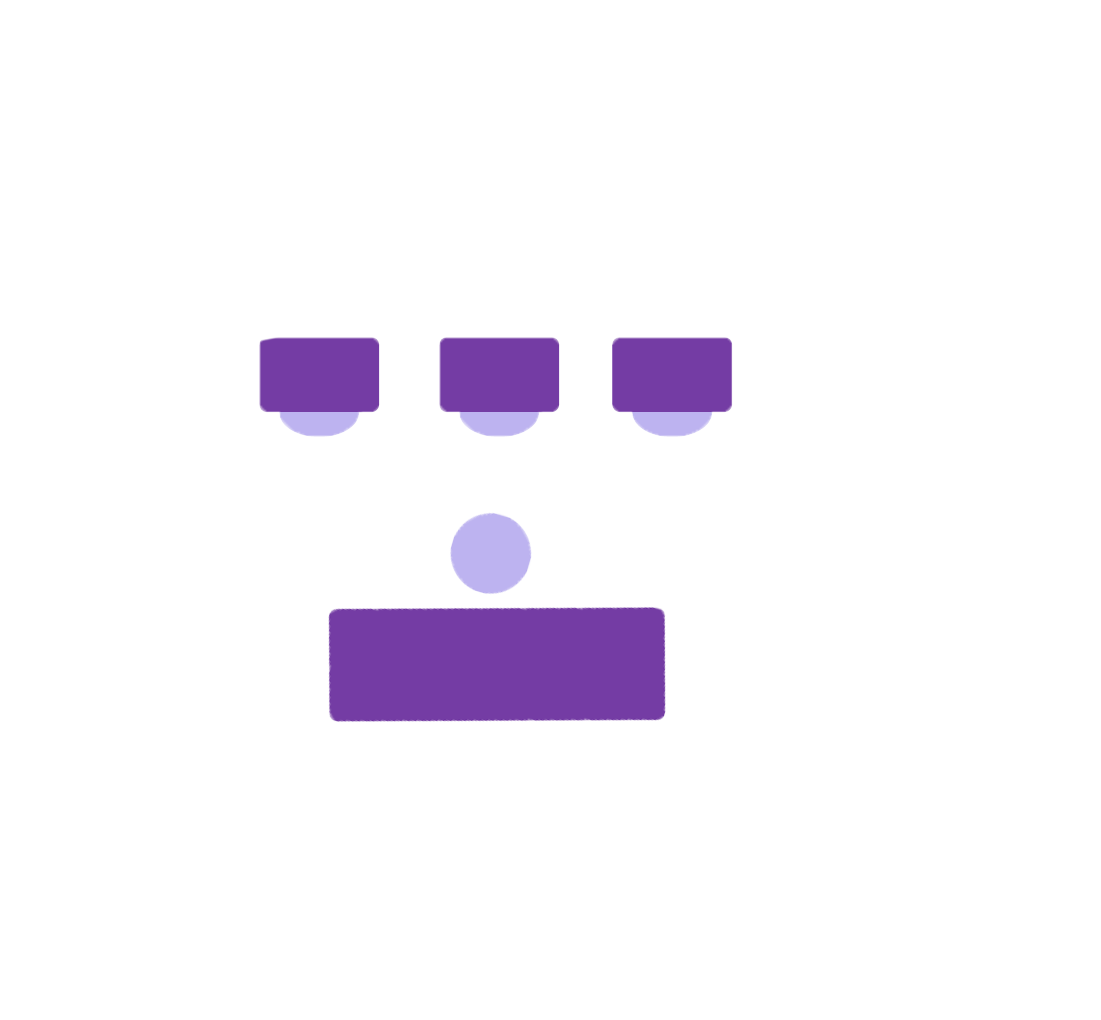 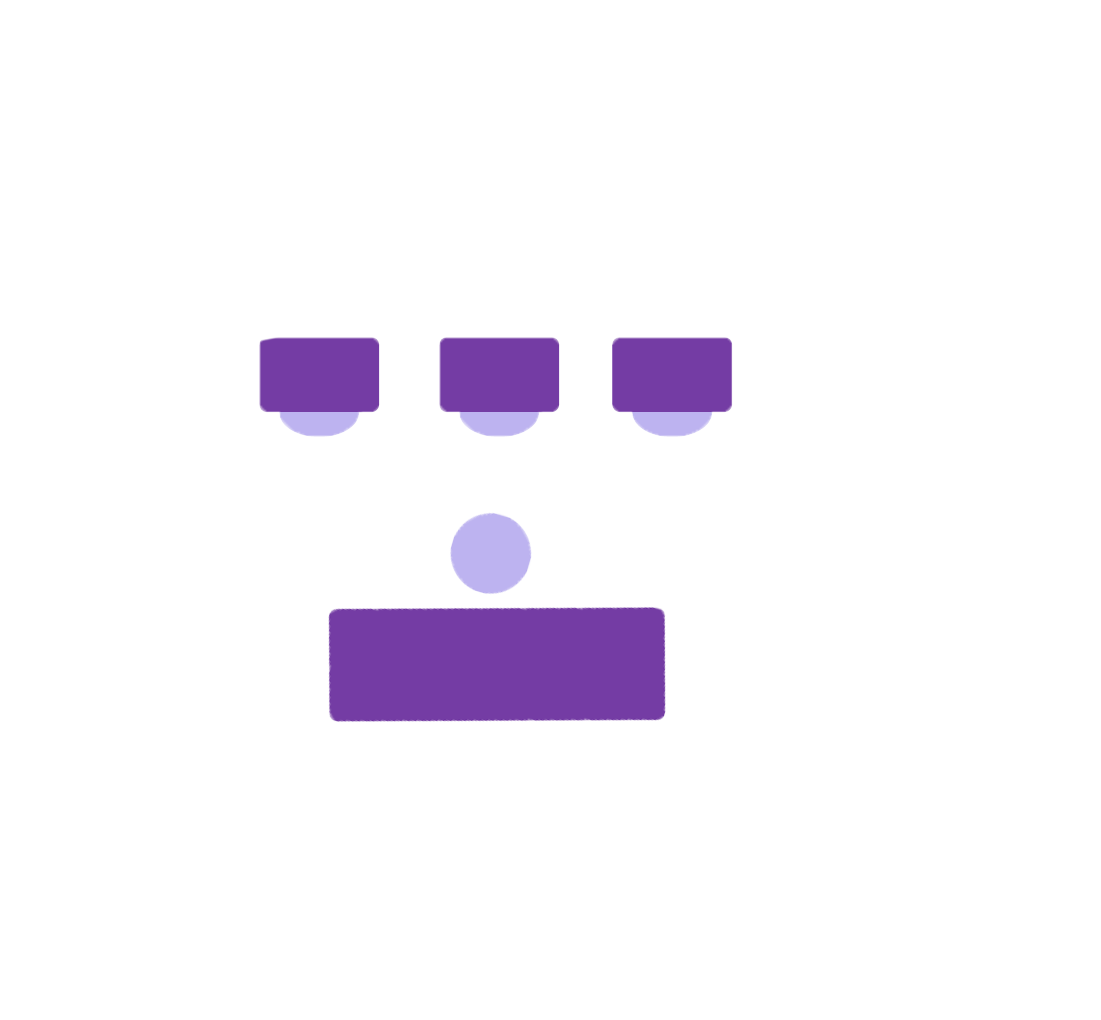 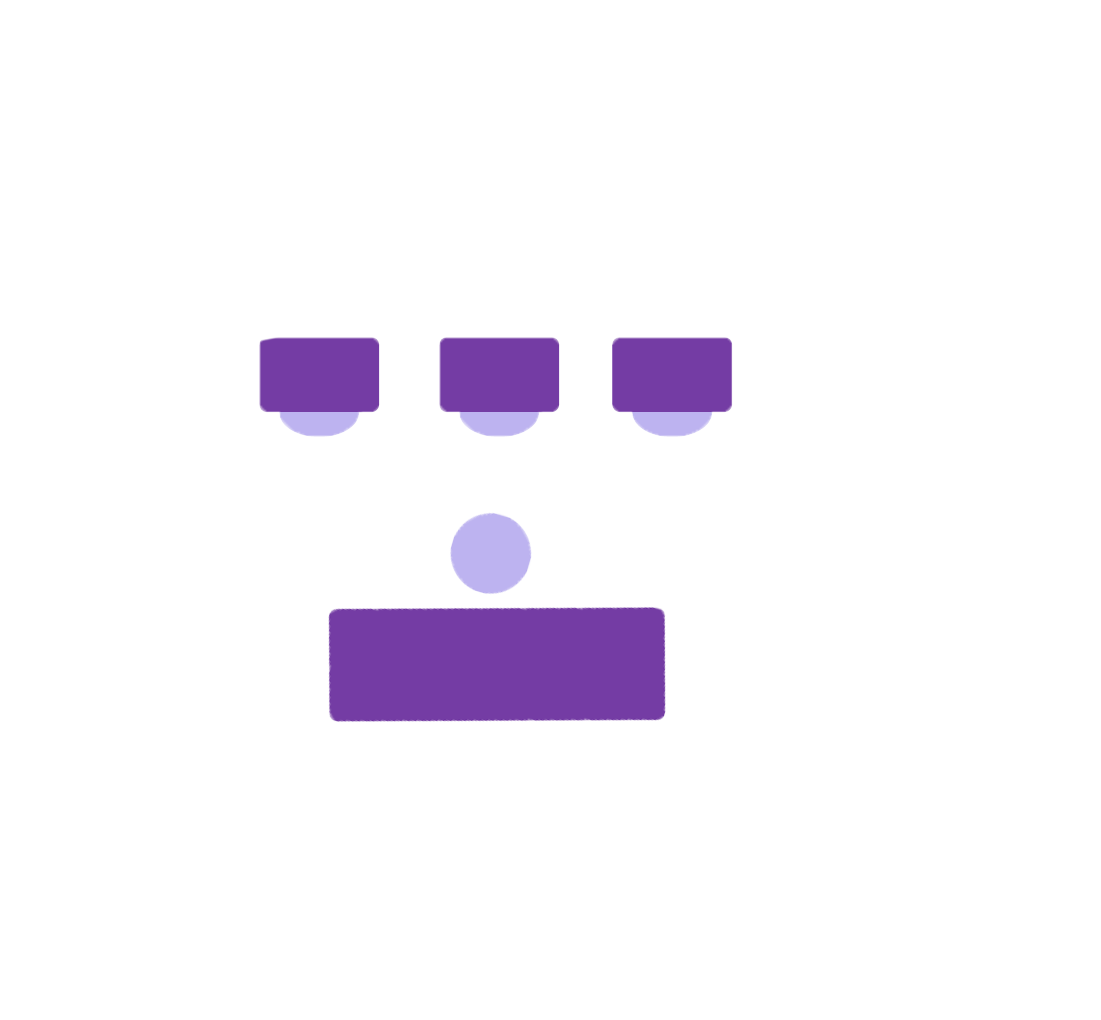 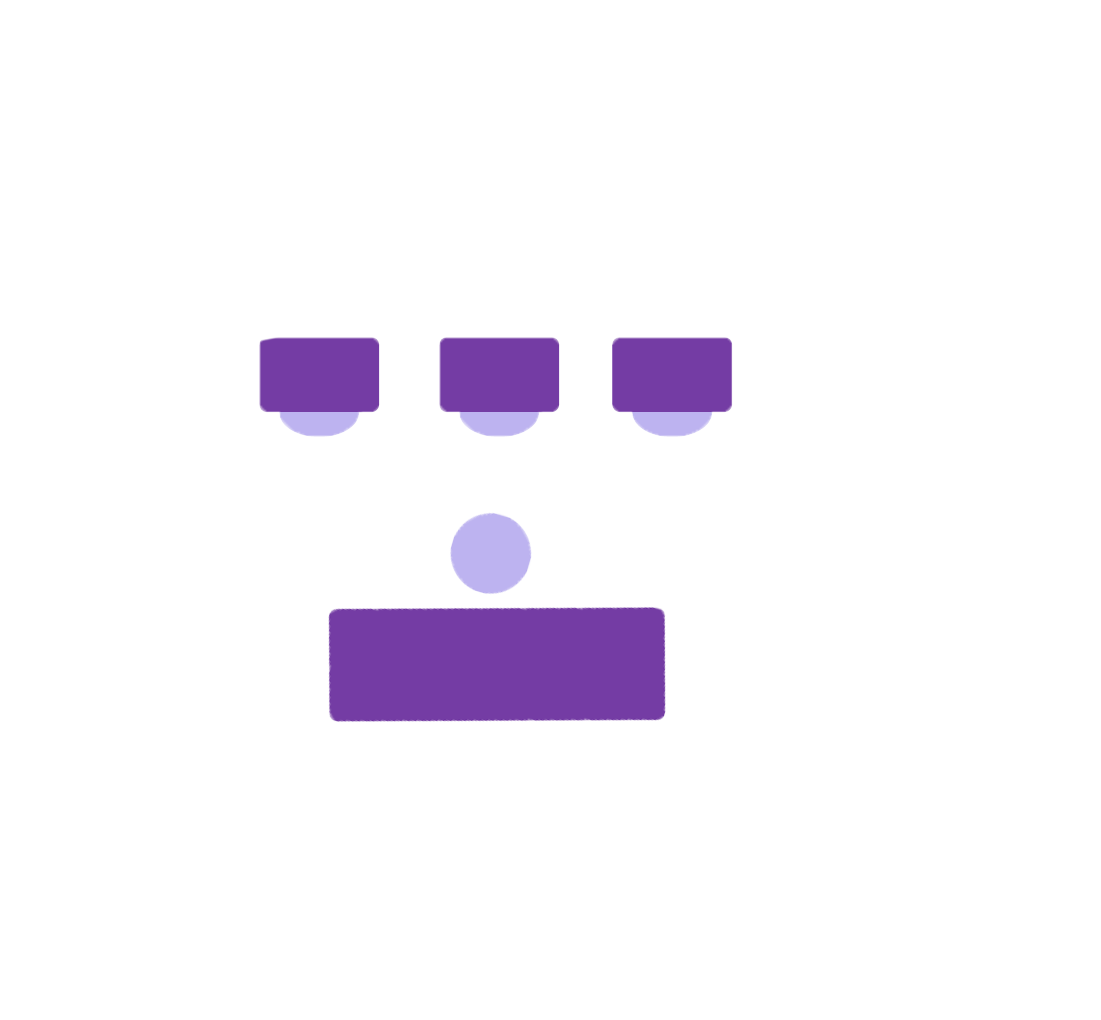 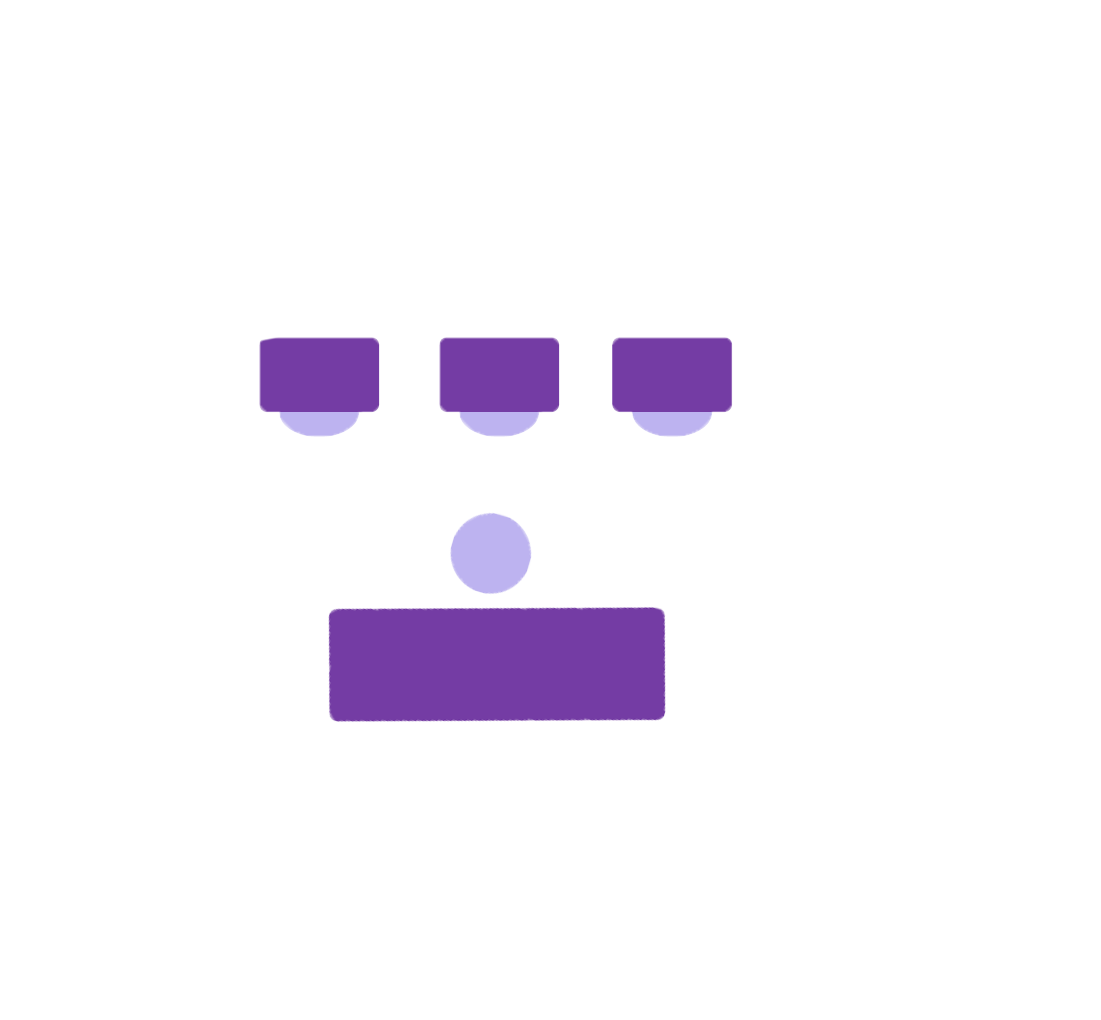 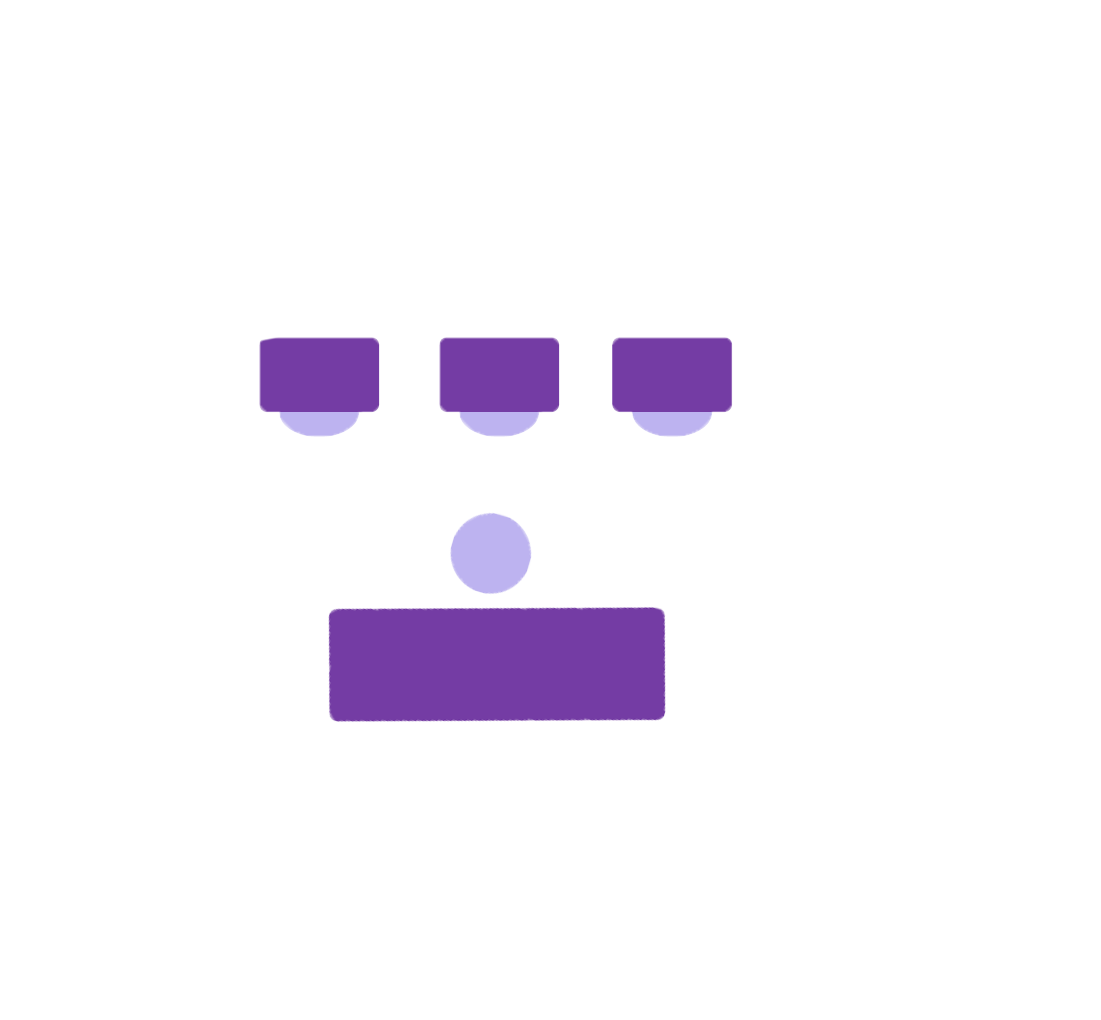 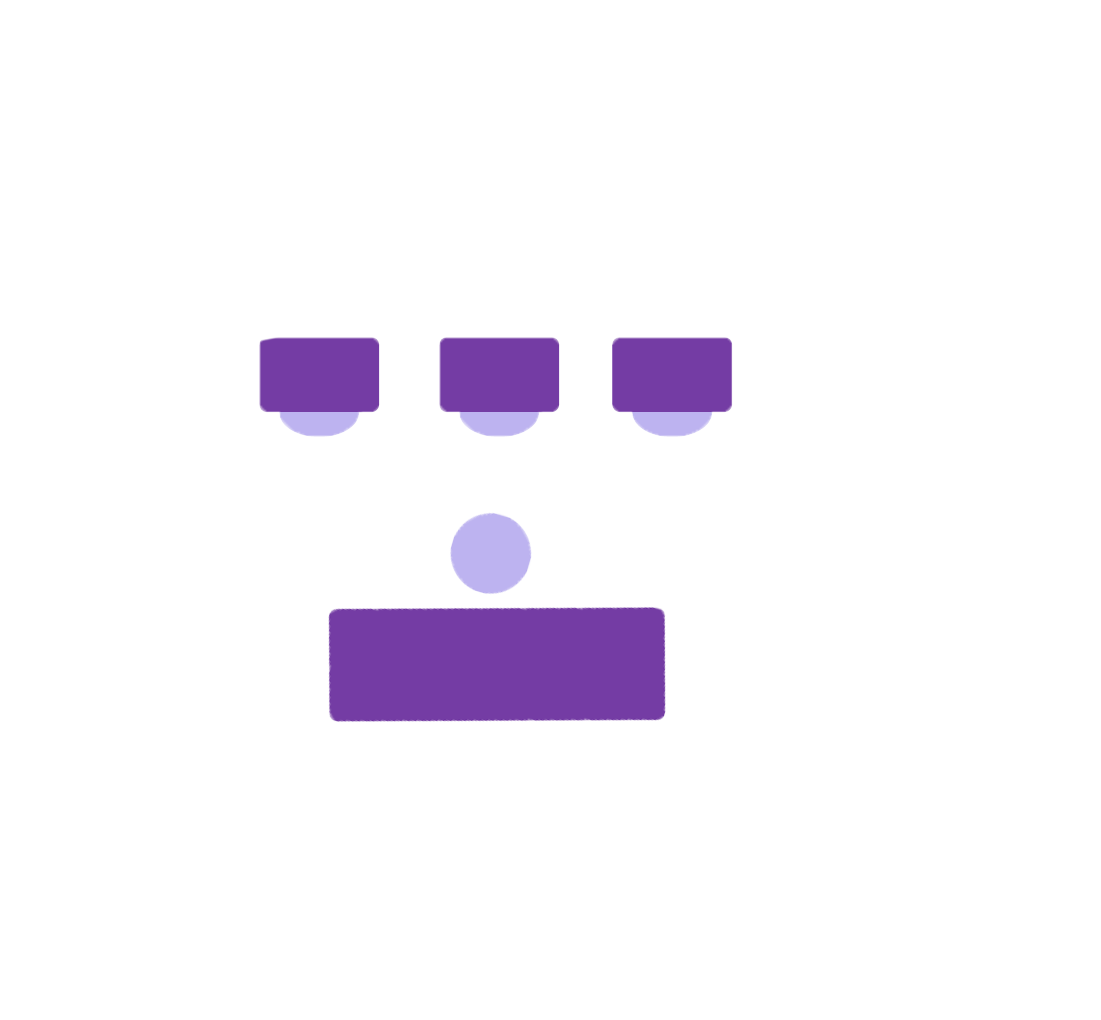 28’
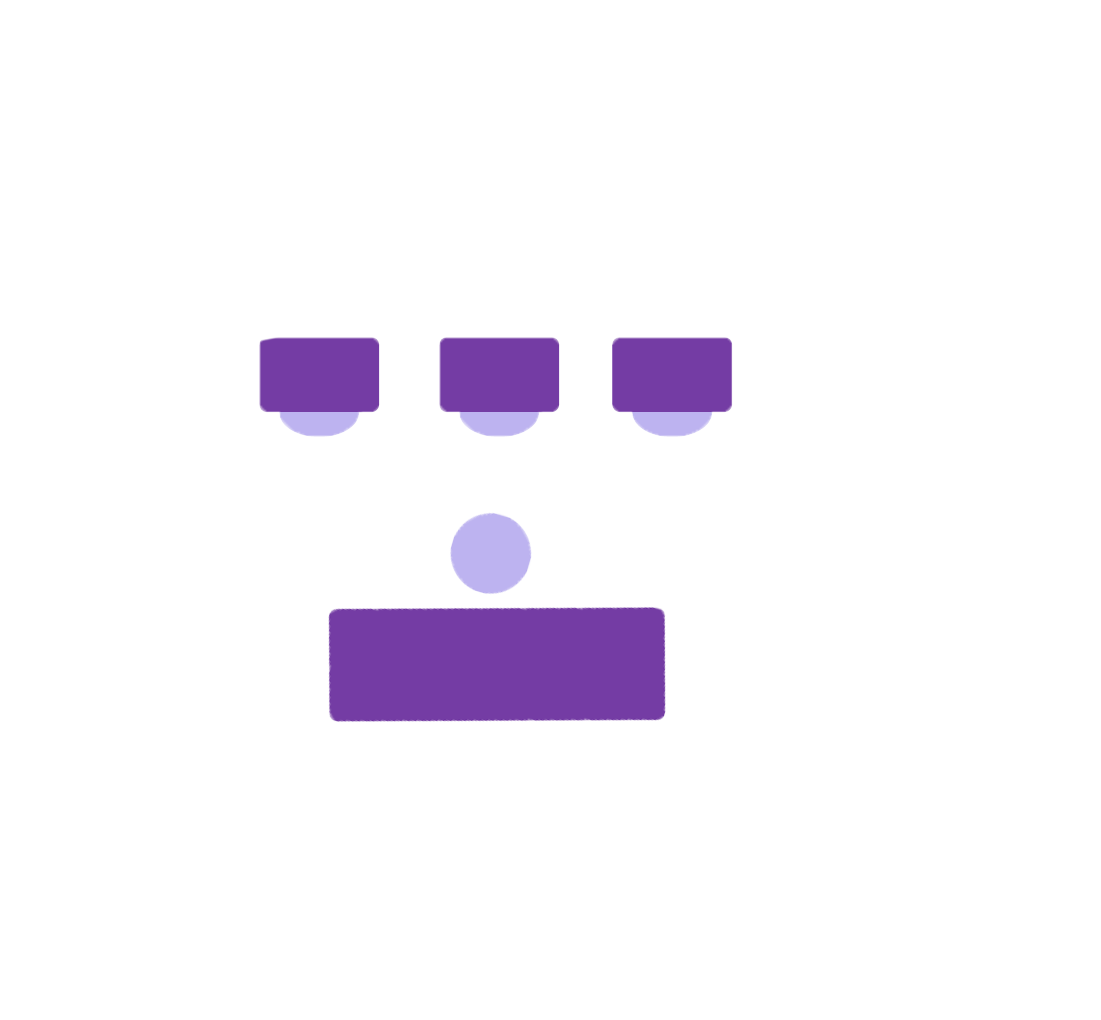 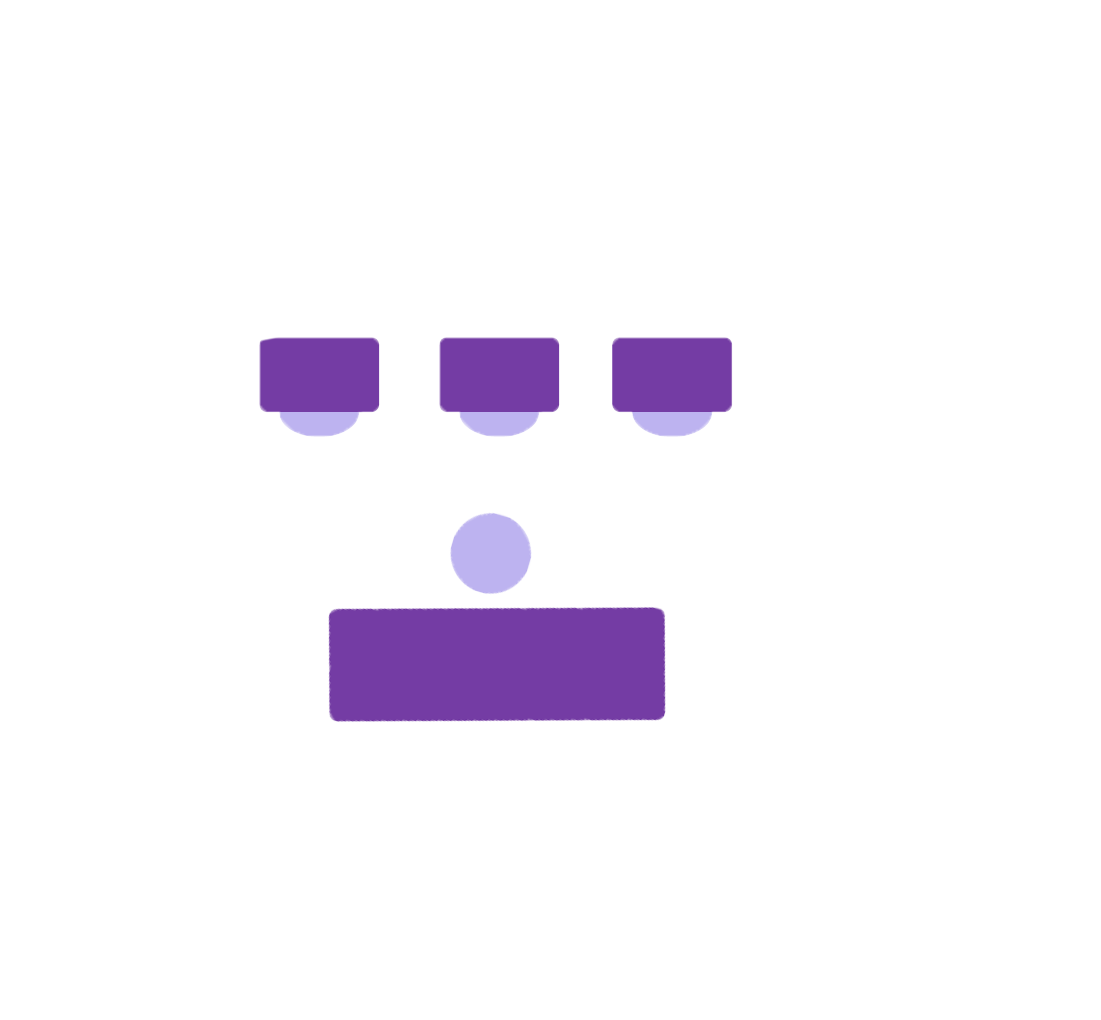 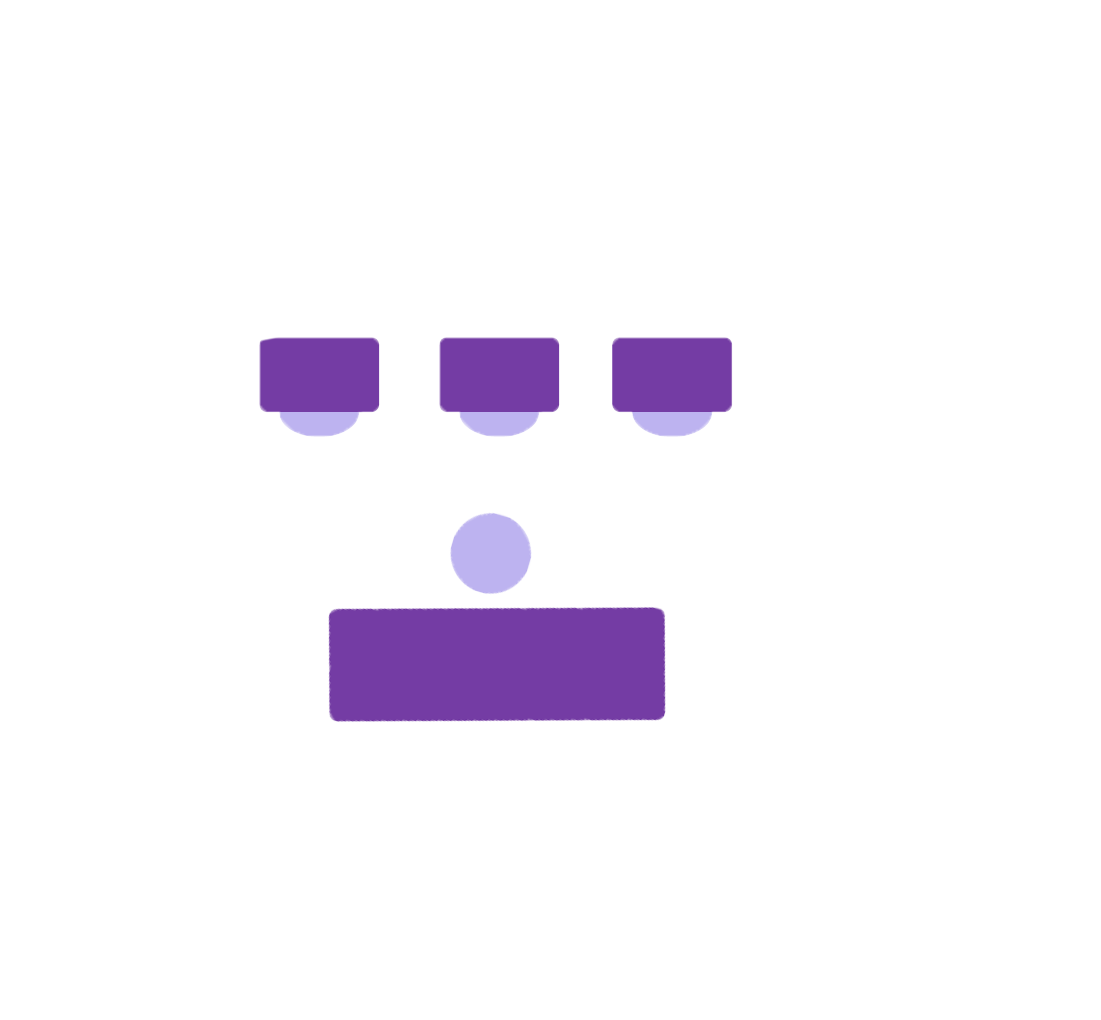 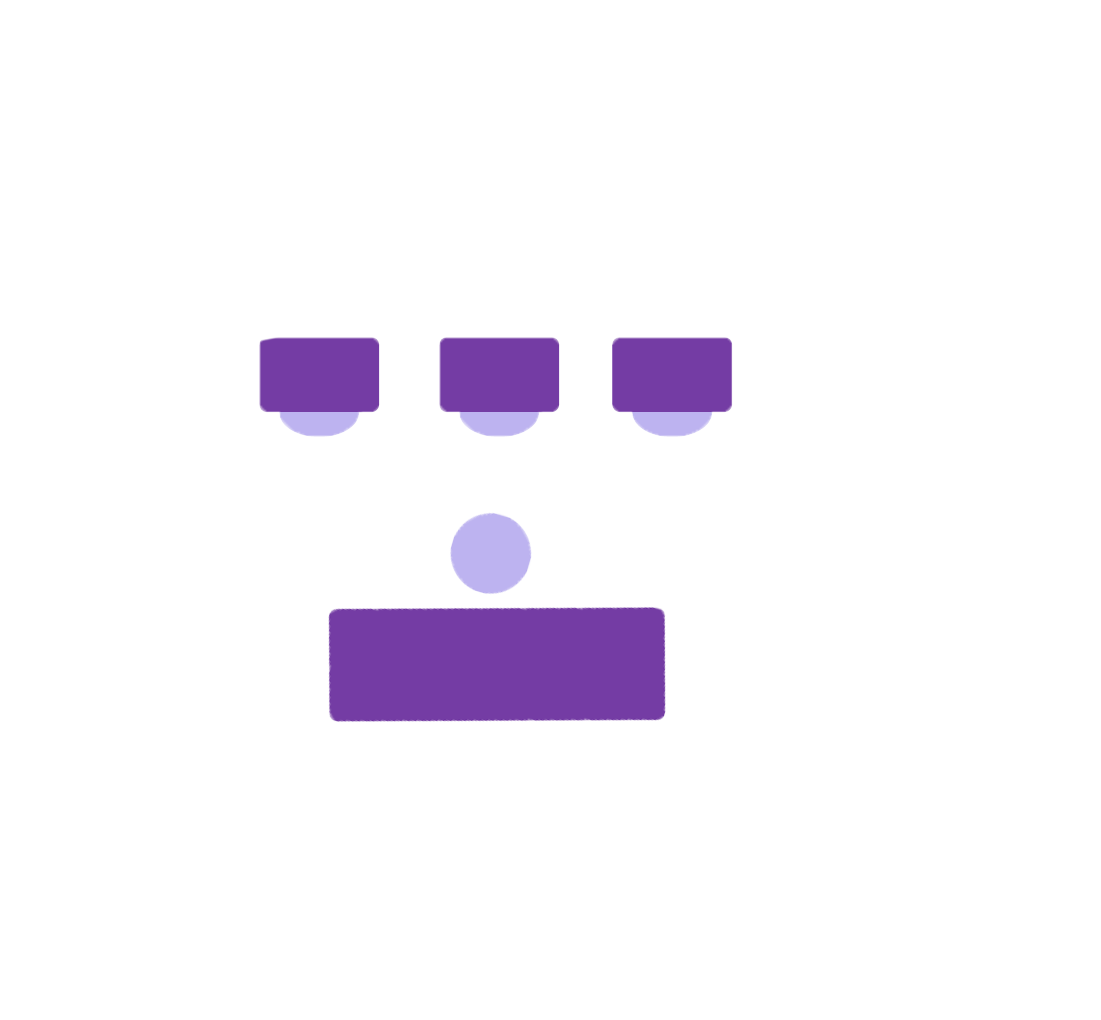 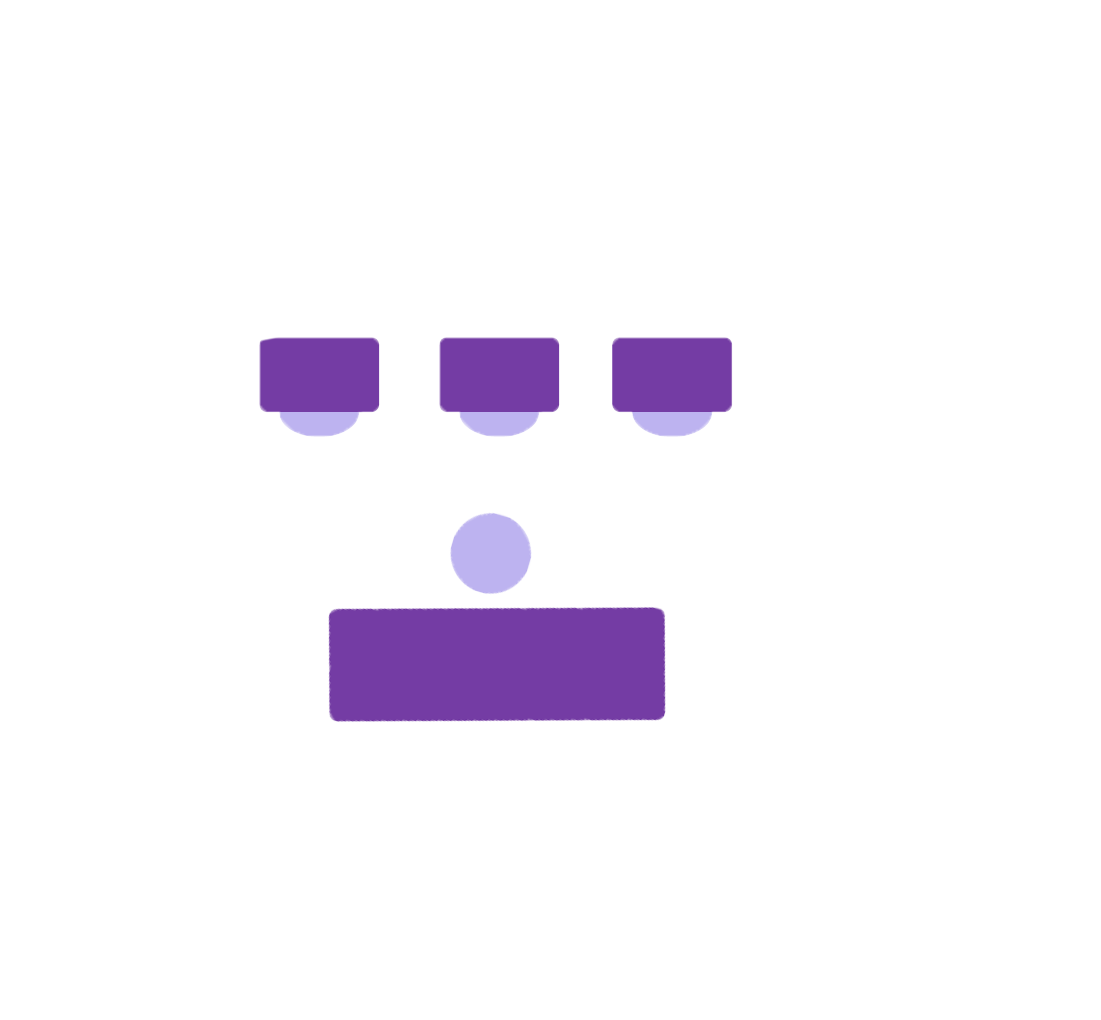 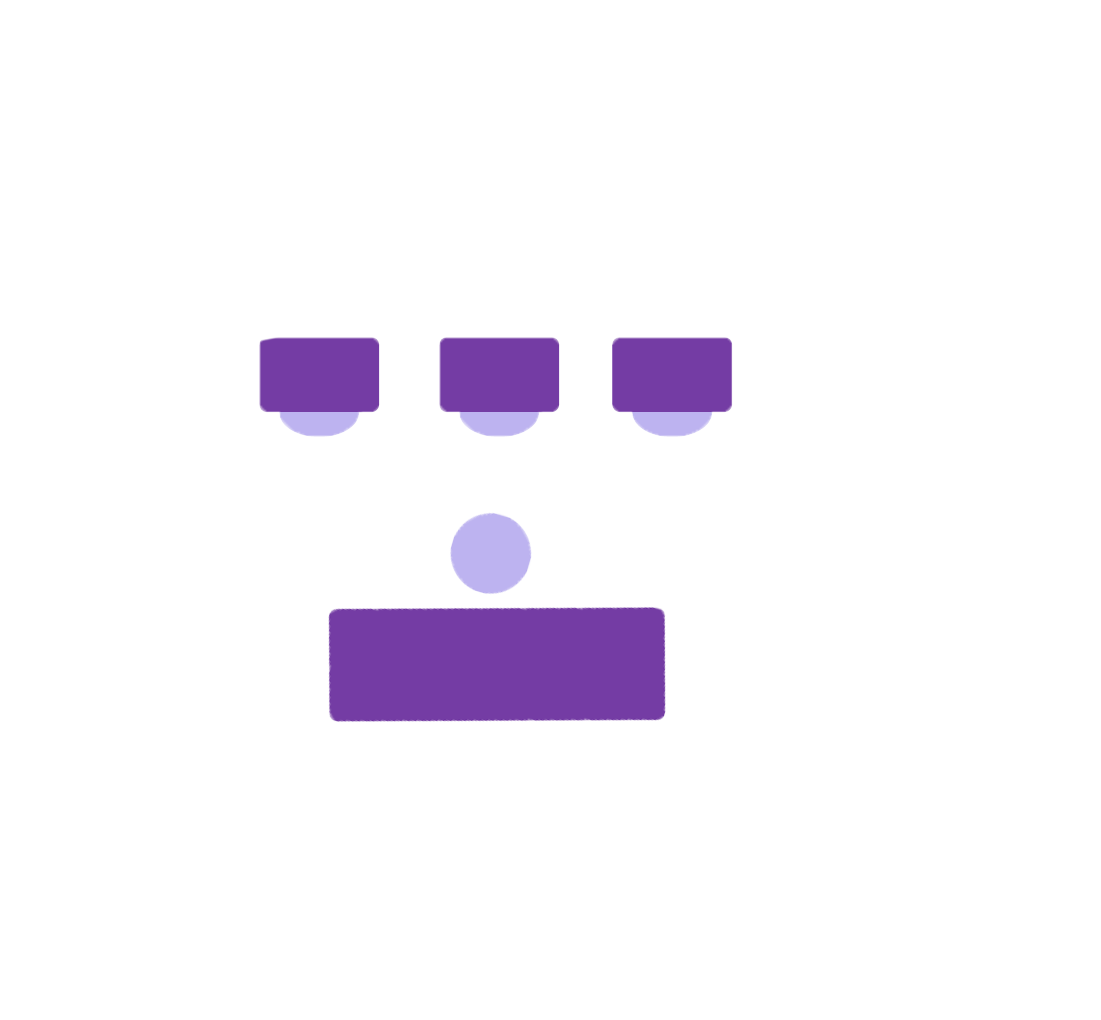 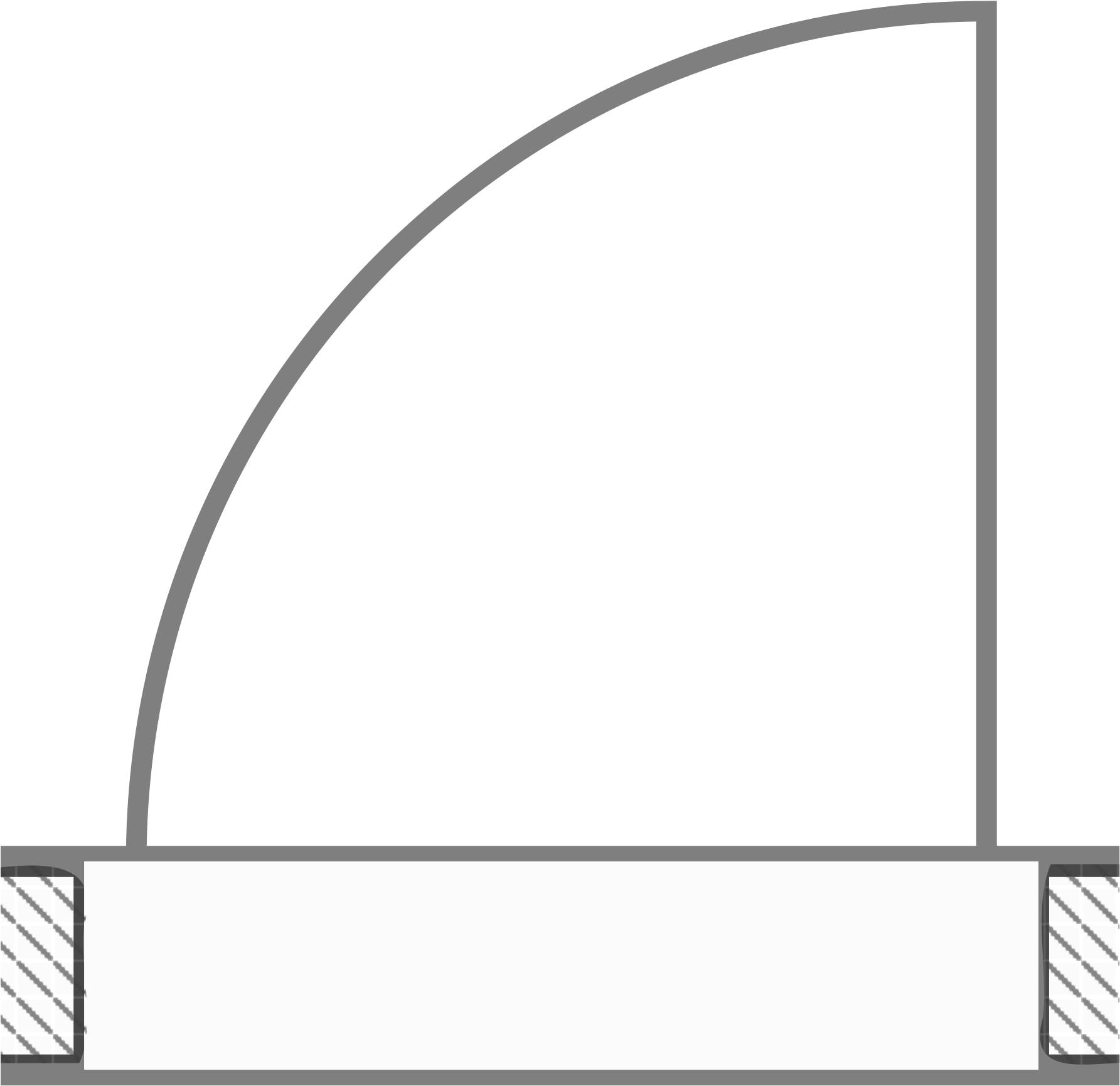 [Speaker Notes: Desks (39)]
Olin
209

31’ x 28’
A = 868 sq ft

CAPACITY
19
31’
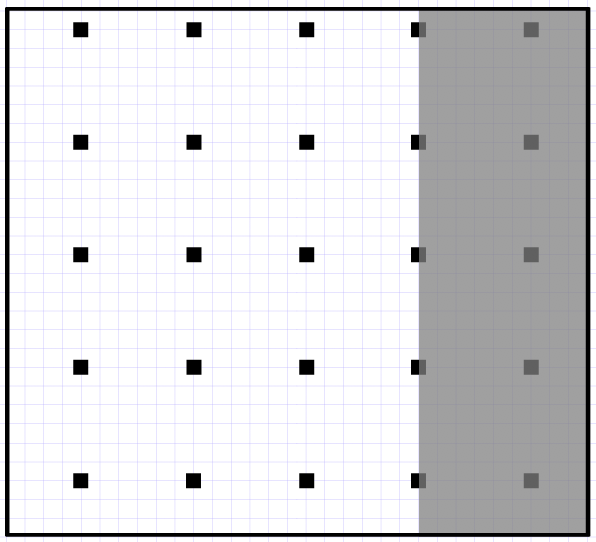 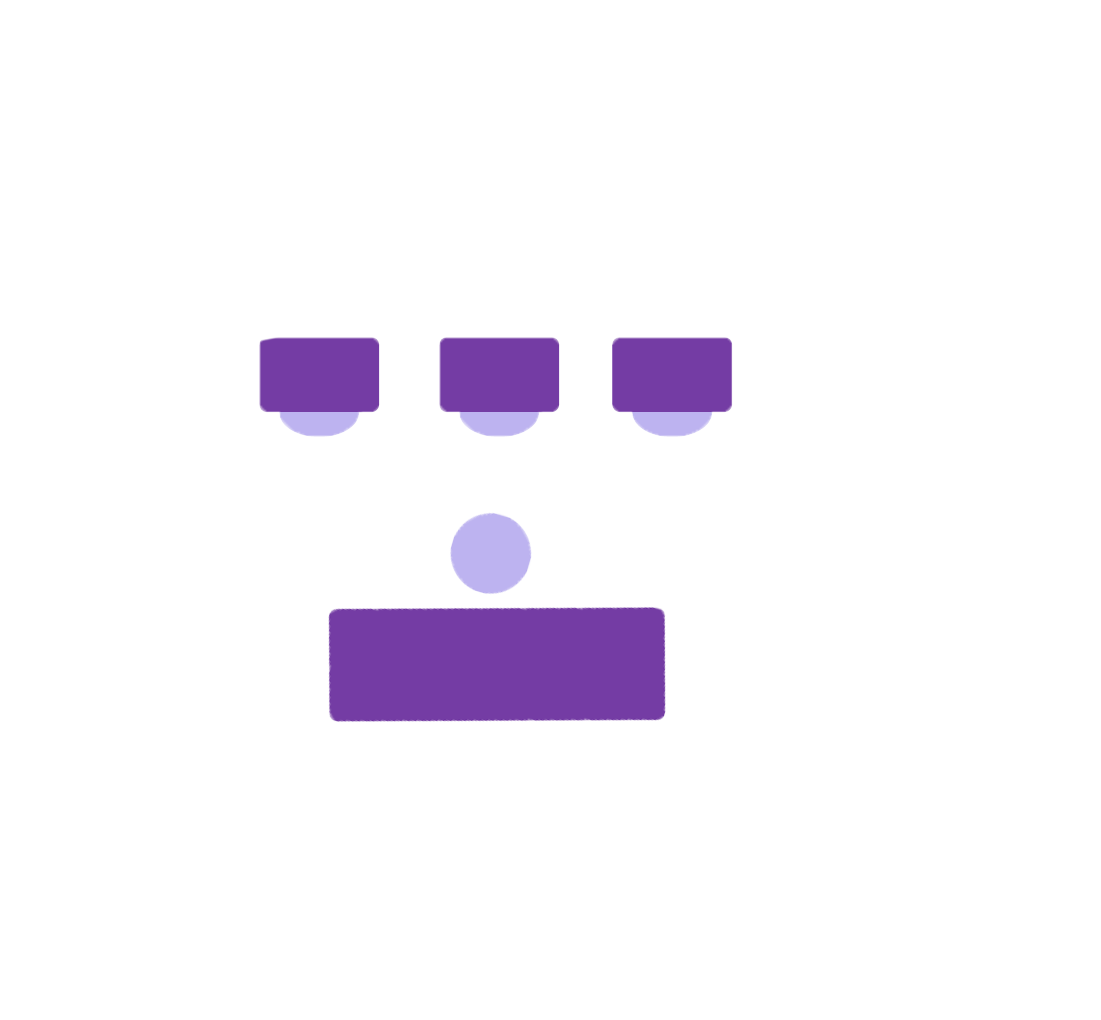 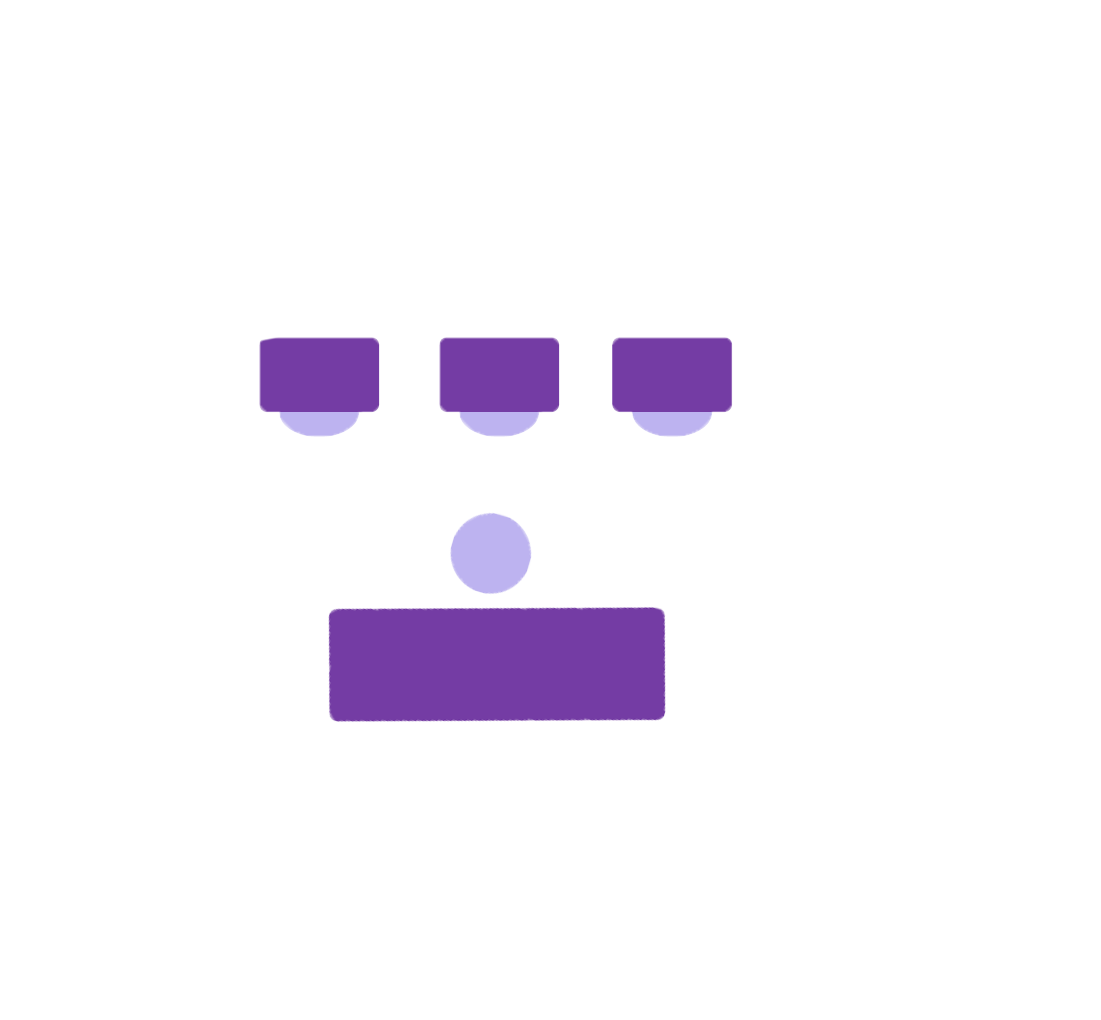 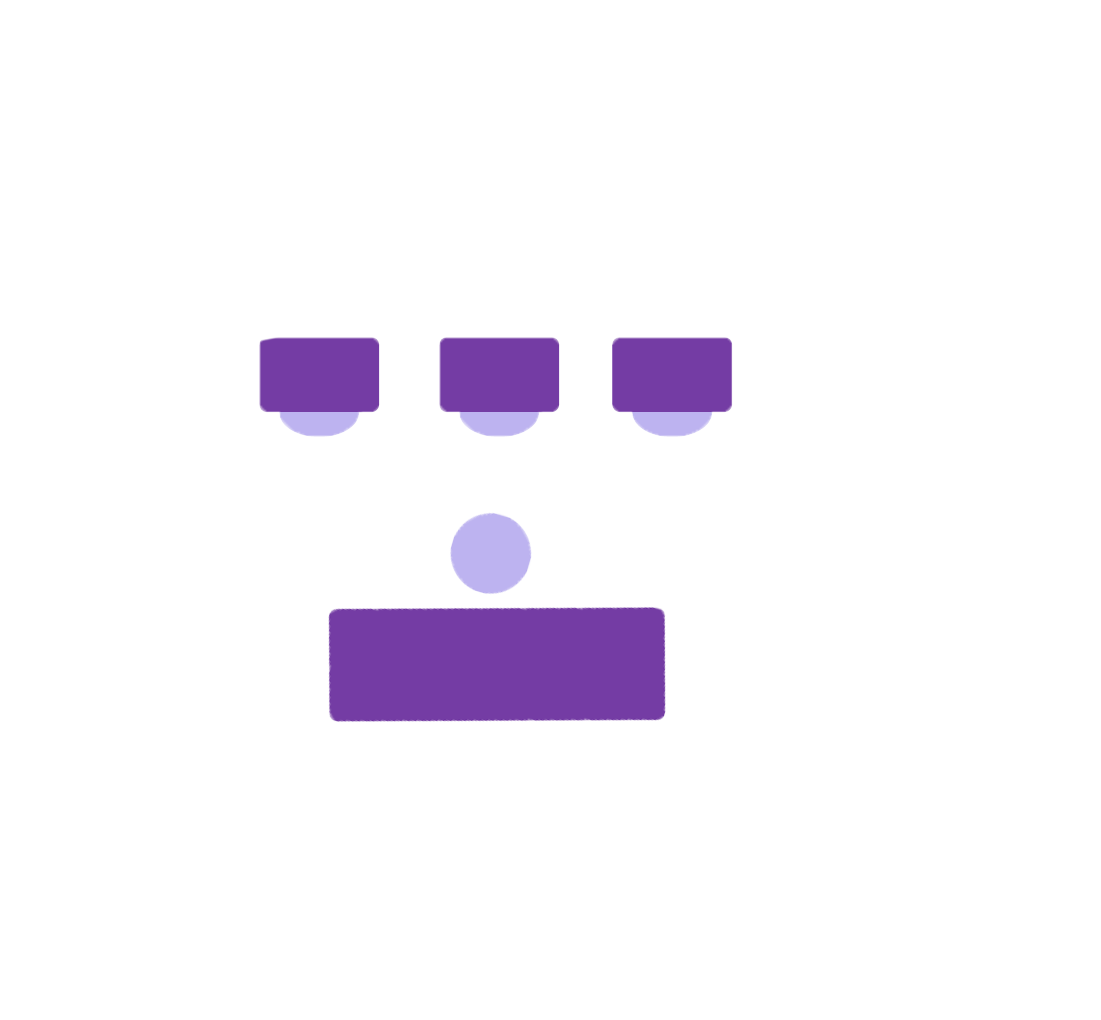 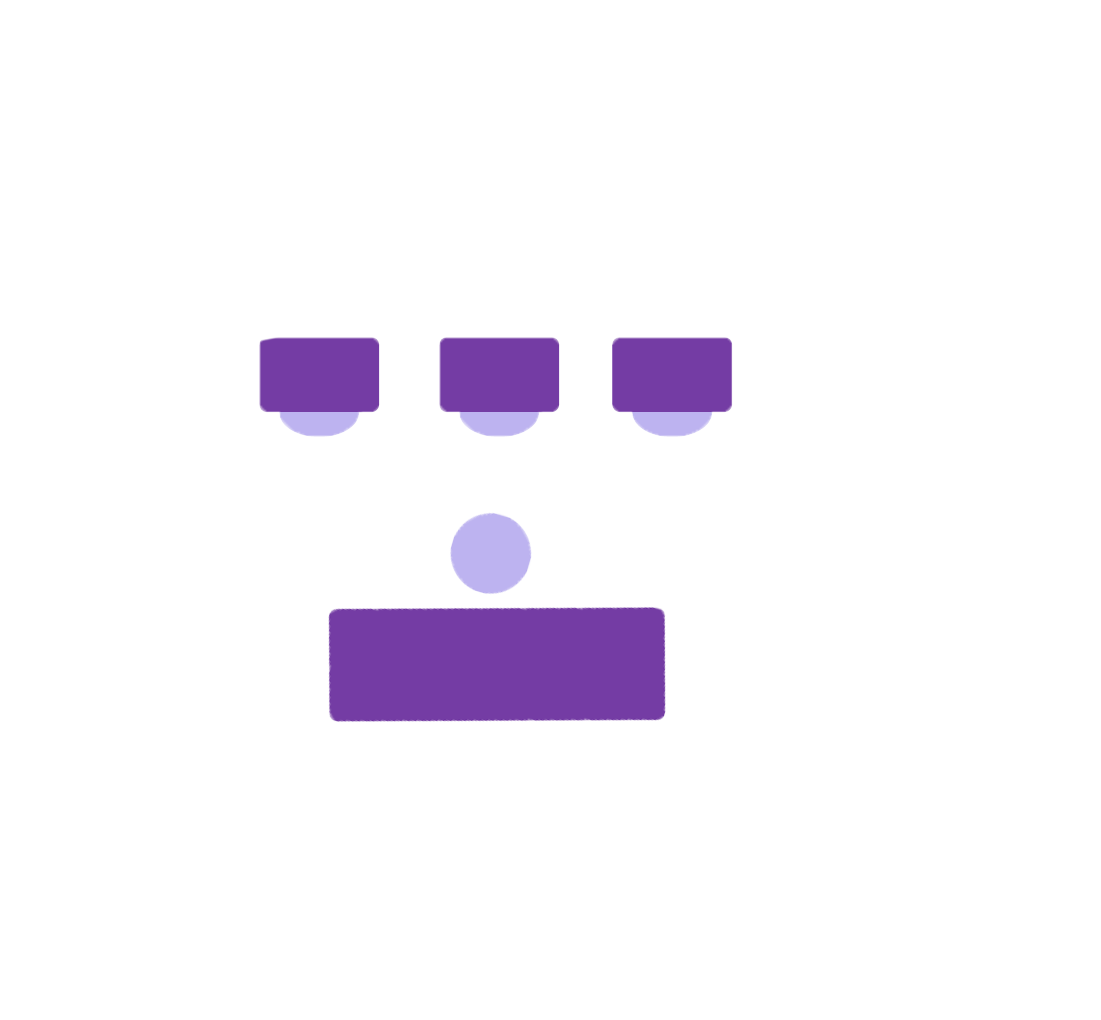 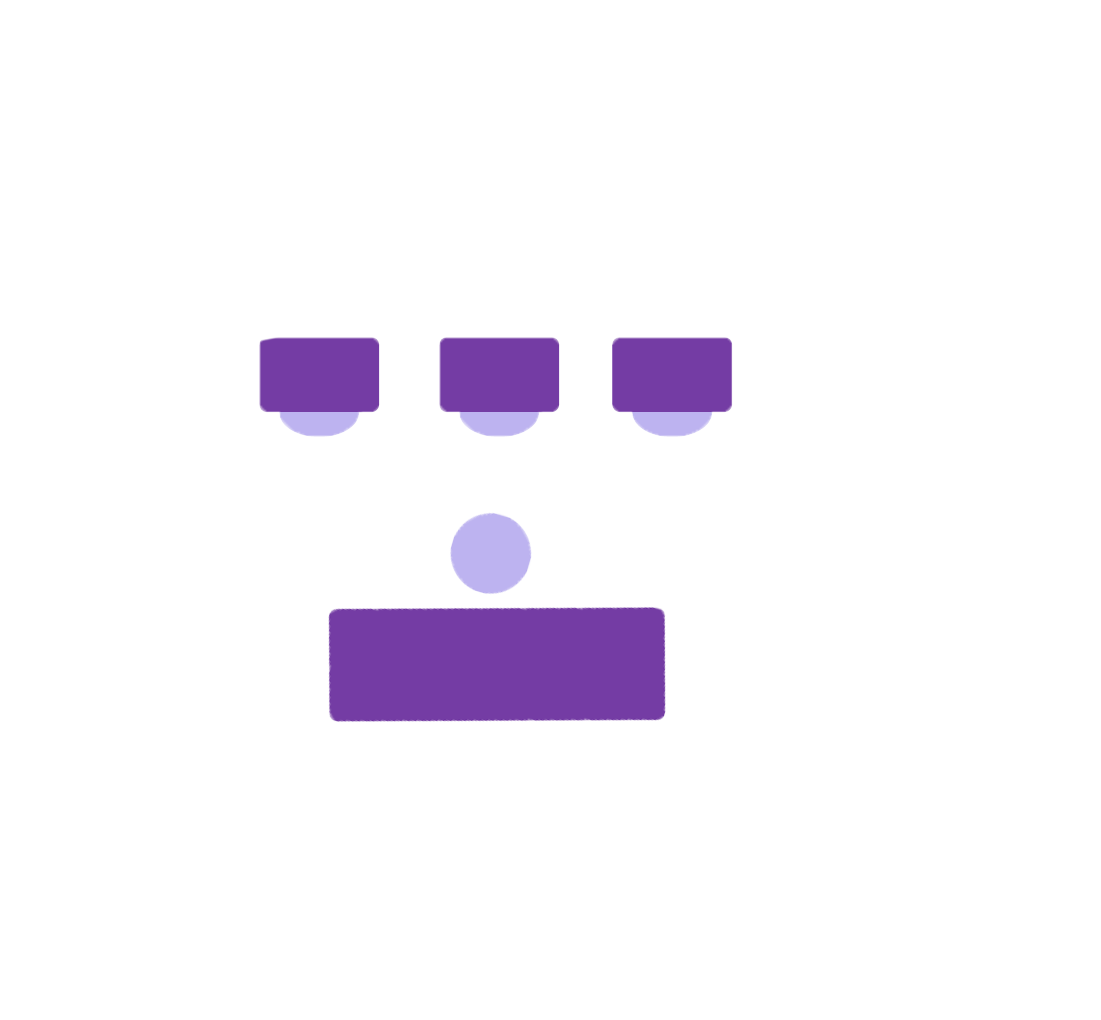 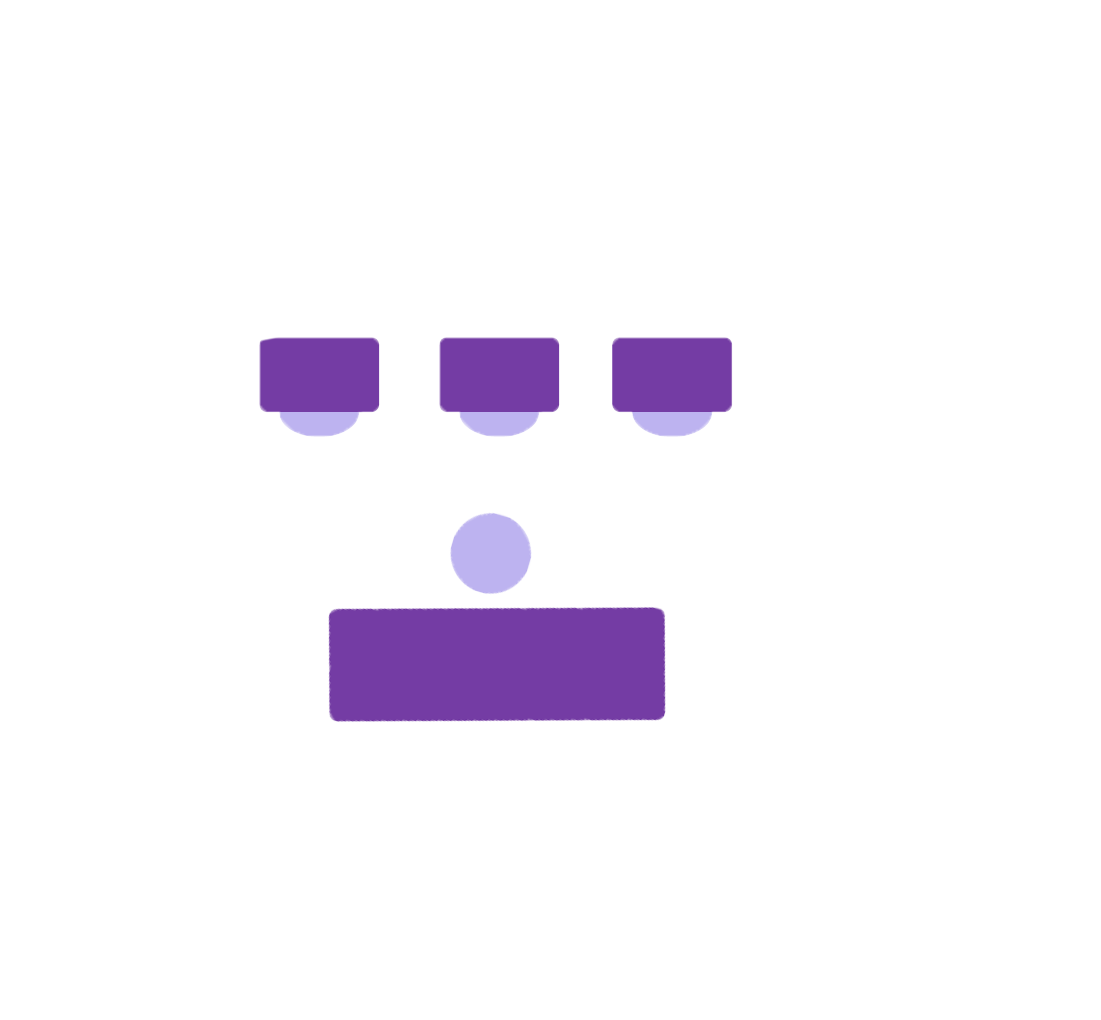 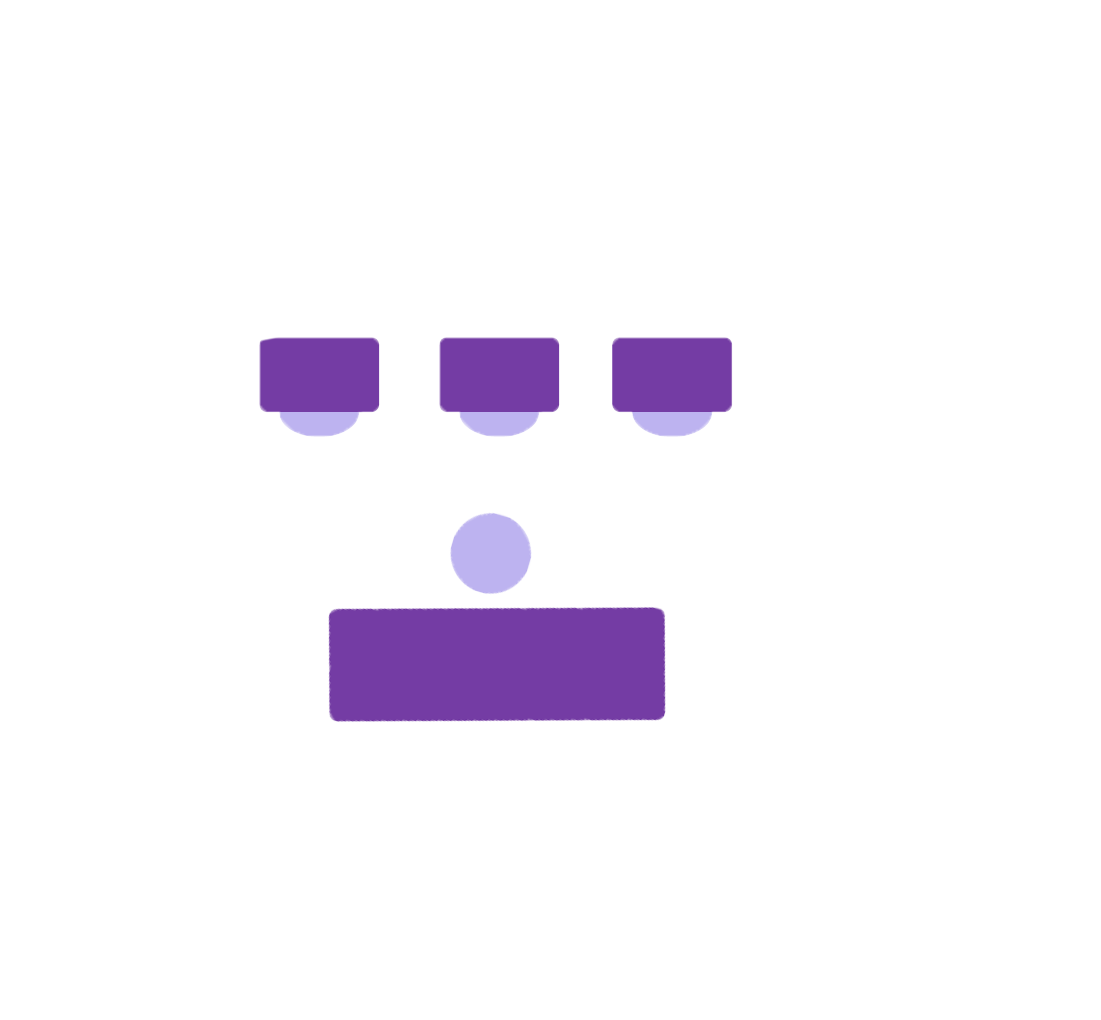 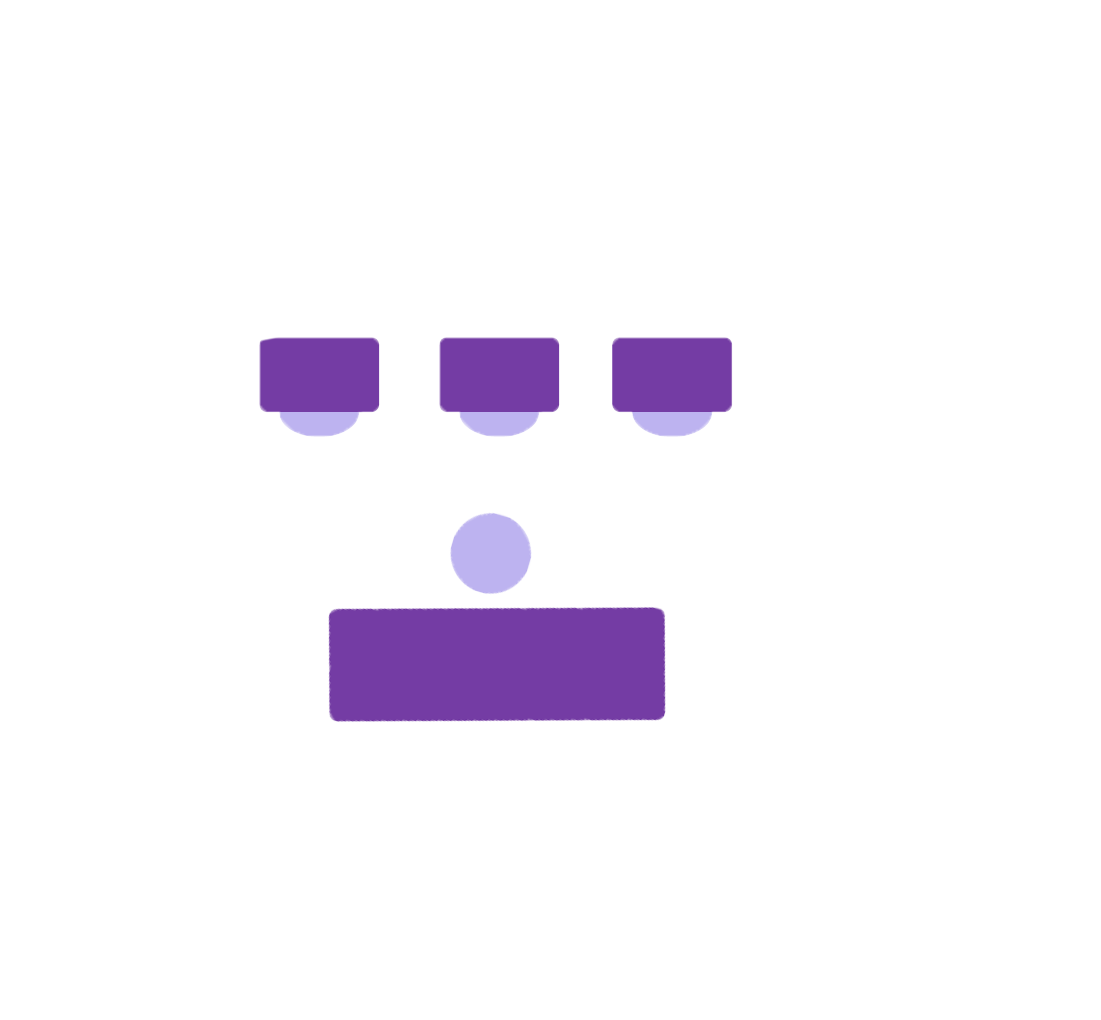 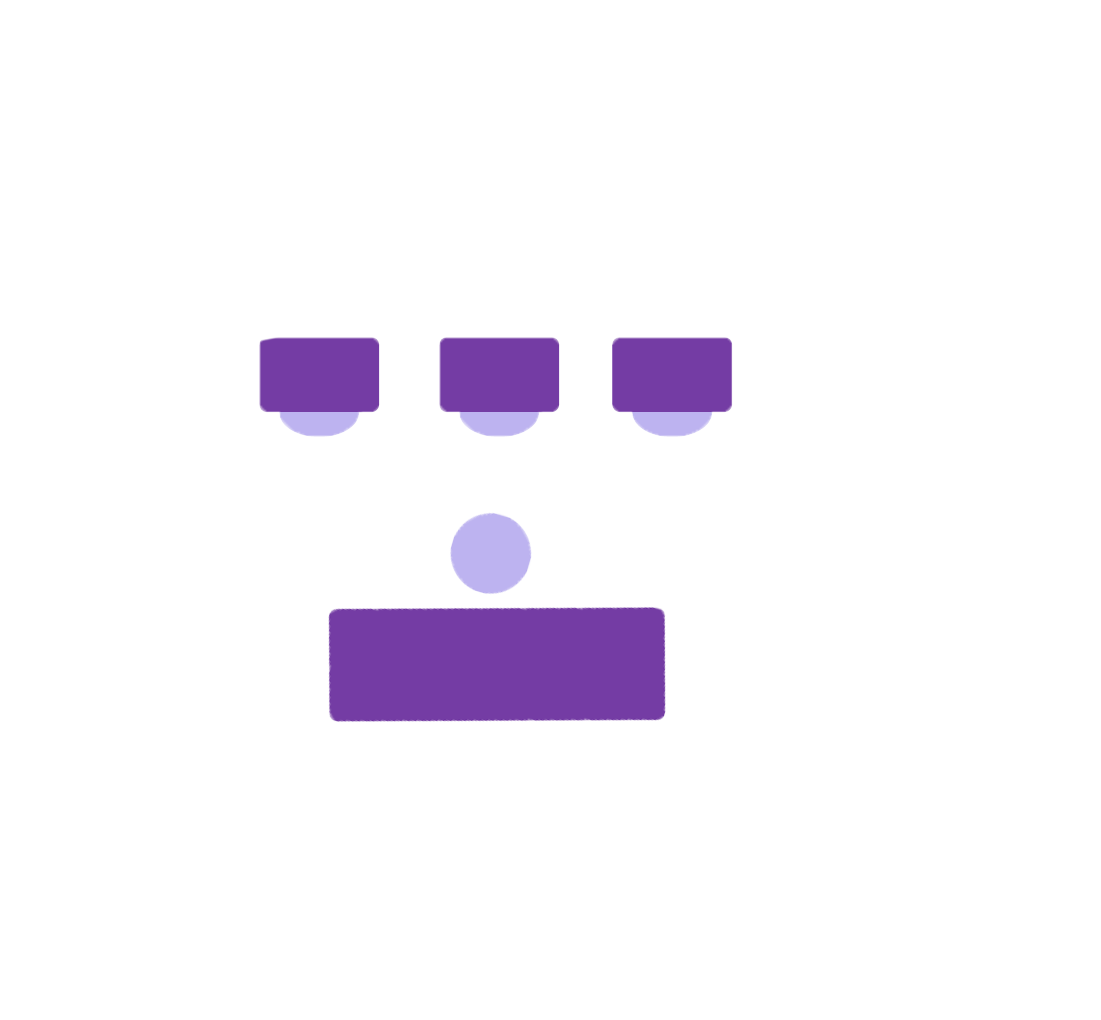 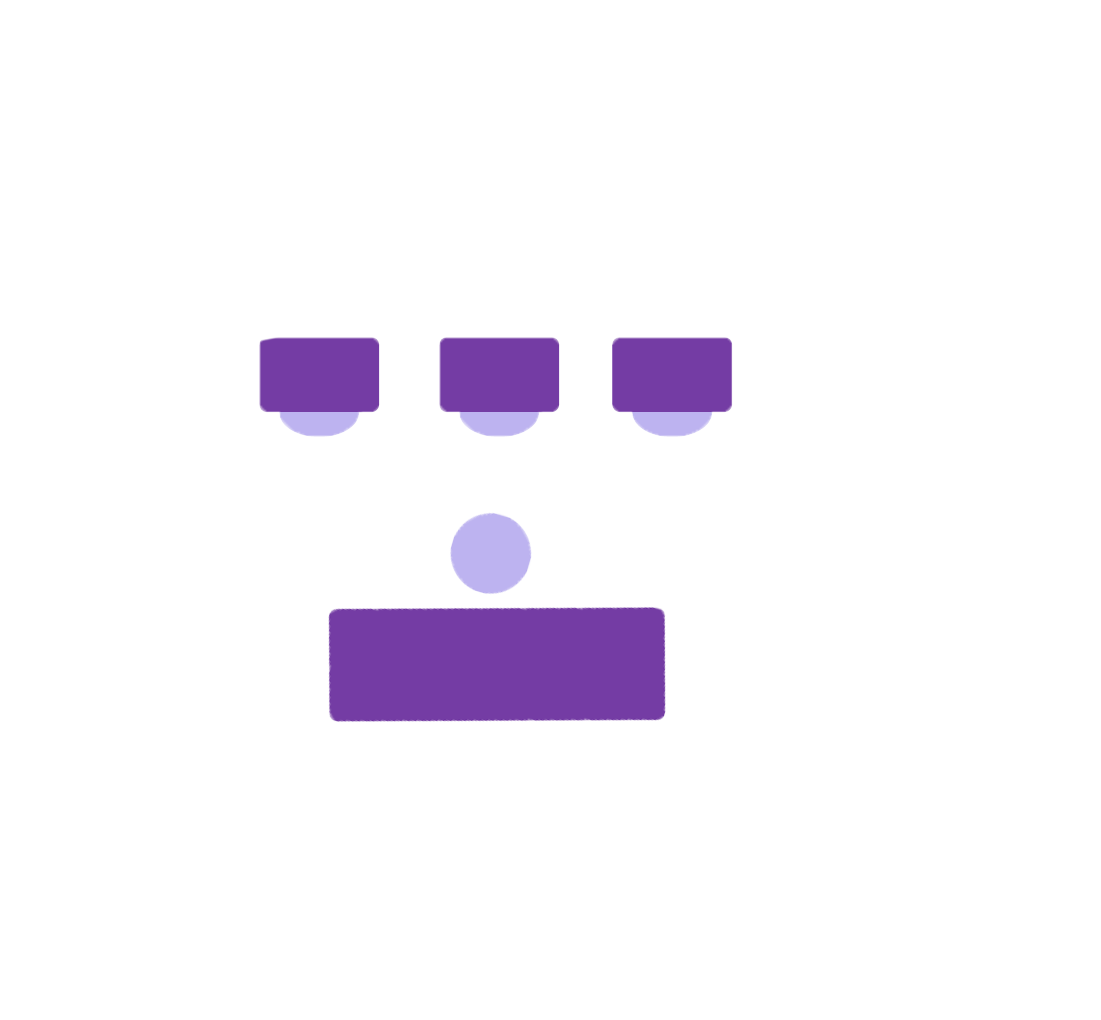 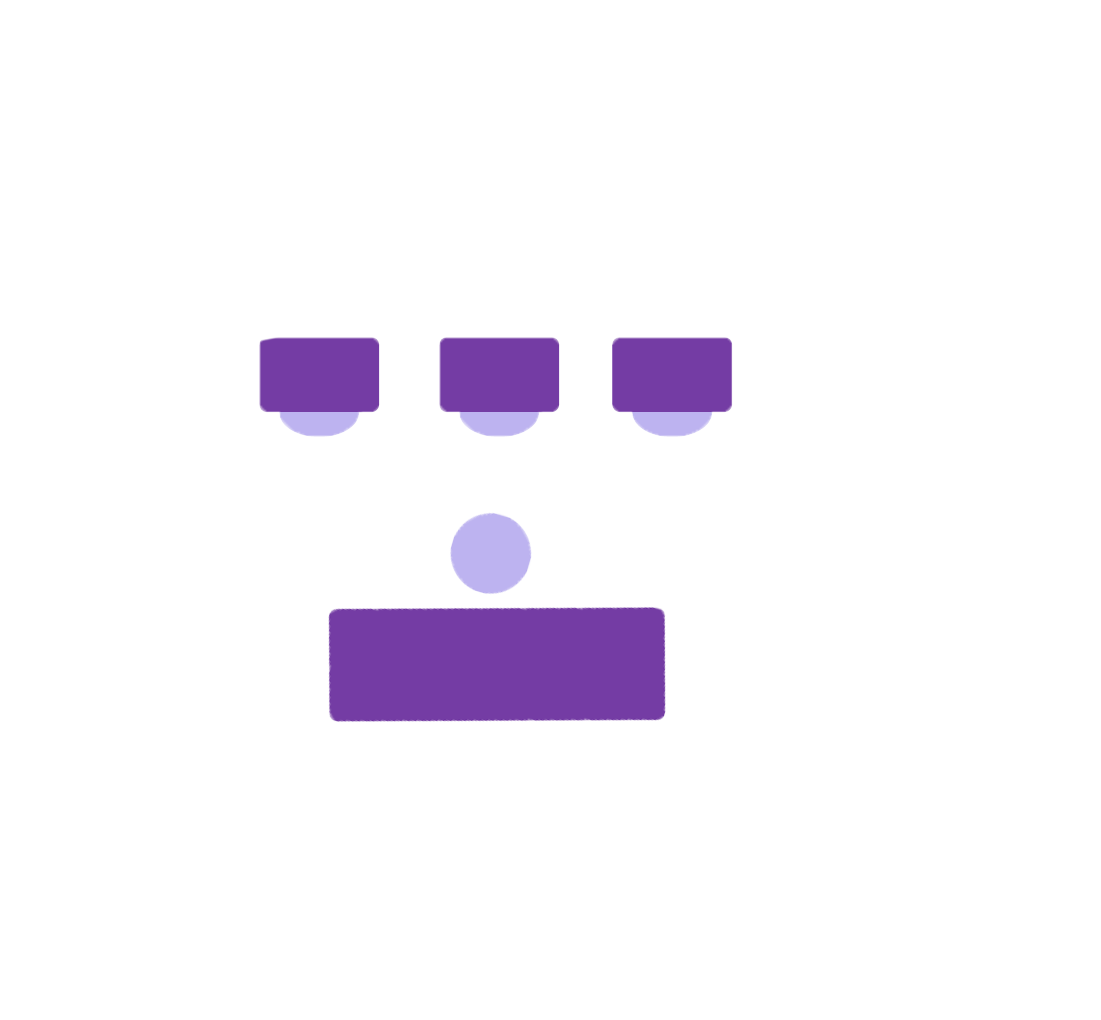 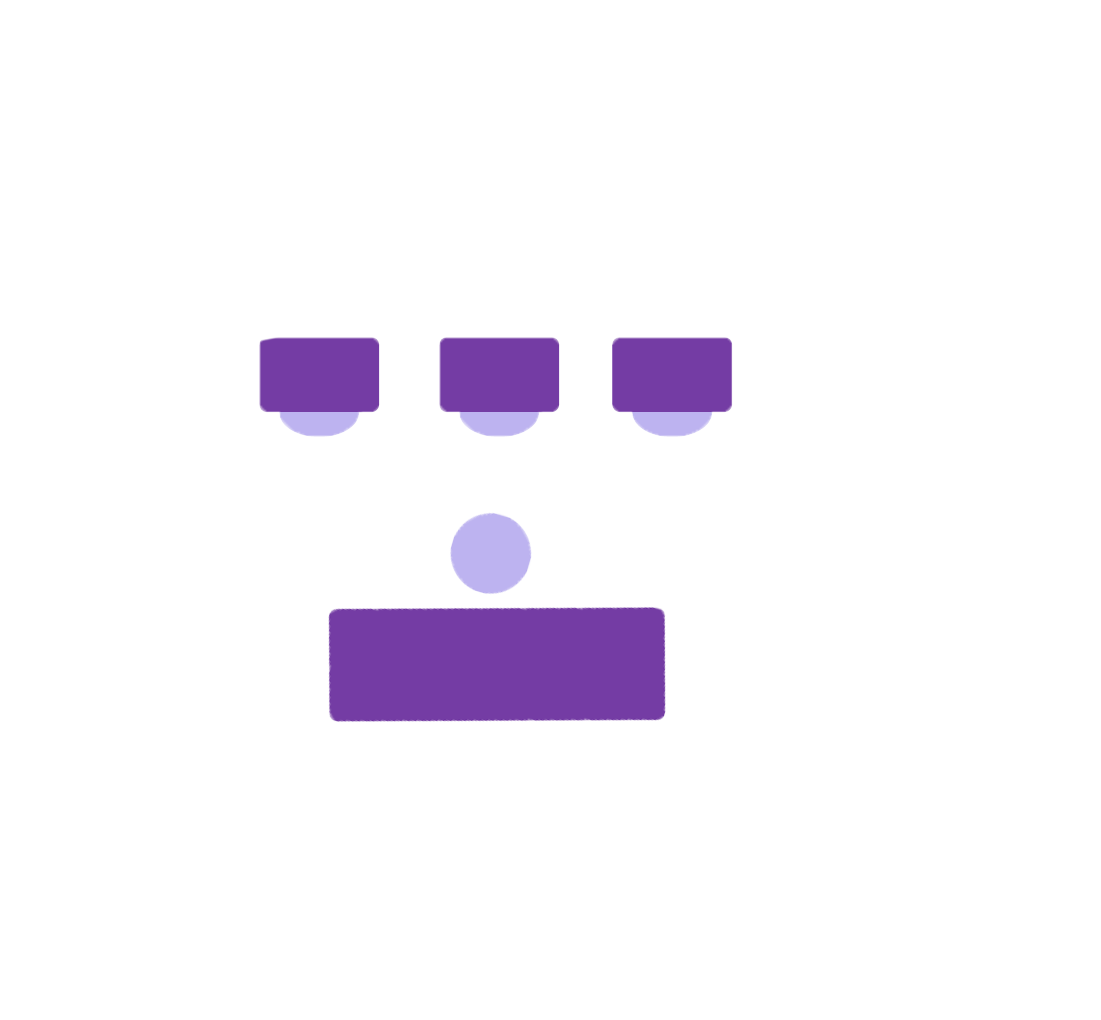 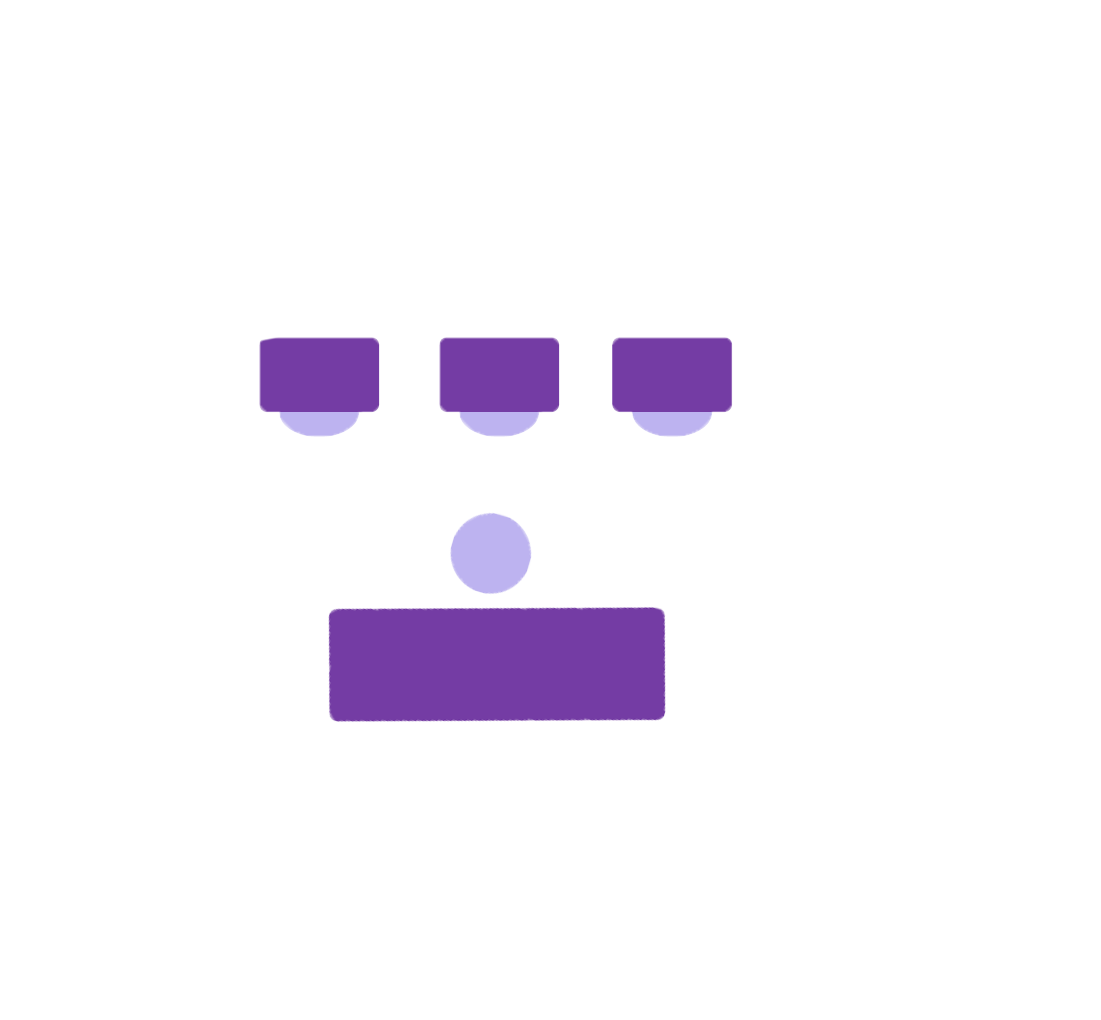 28’
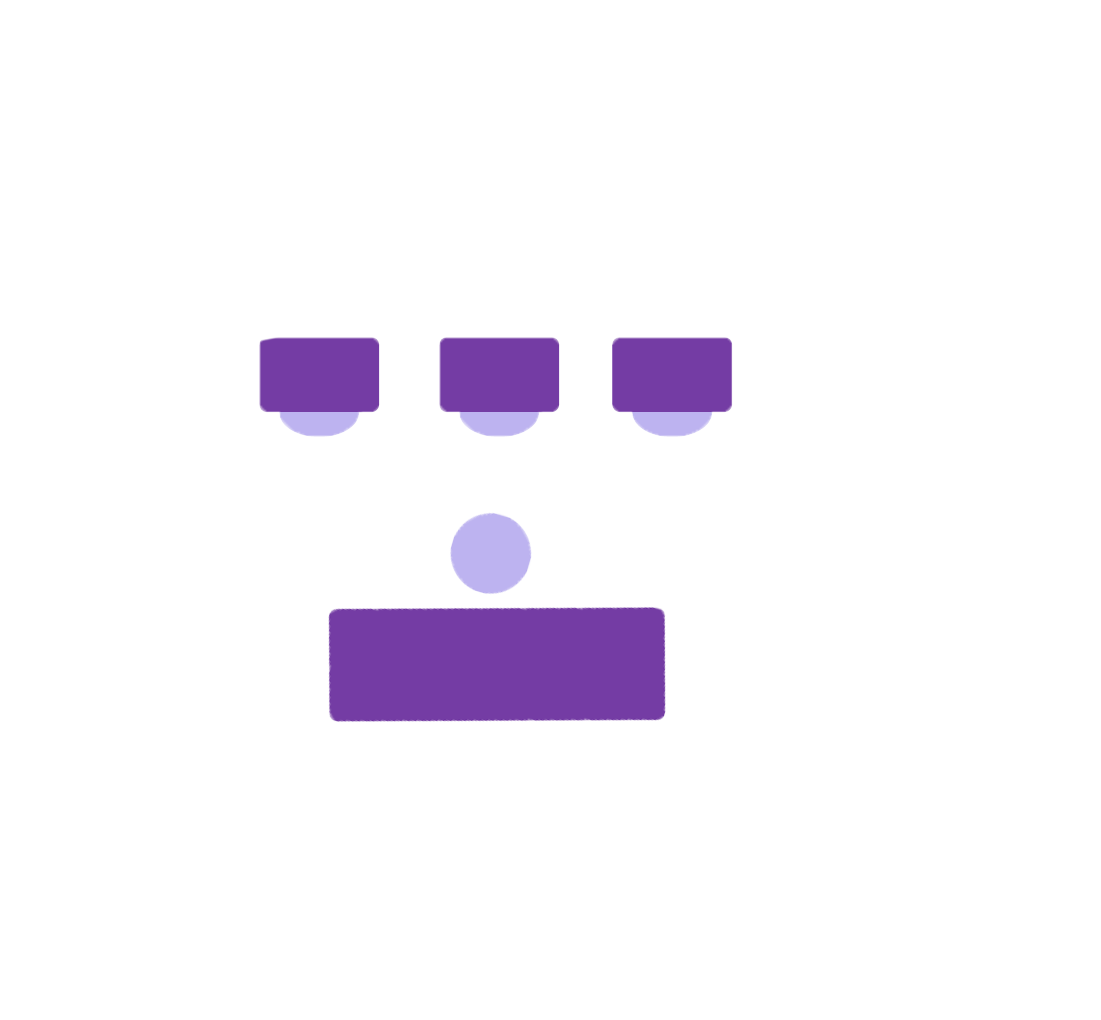 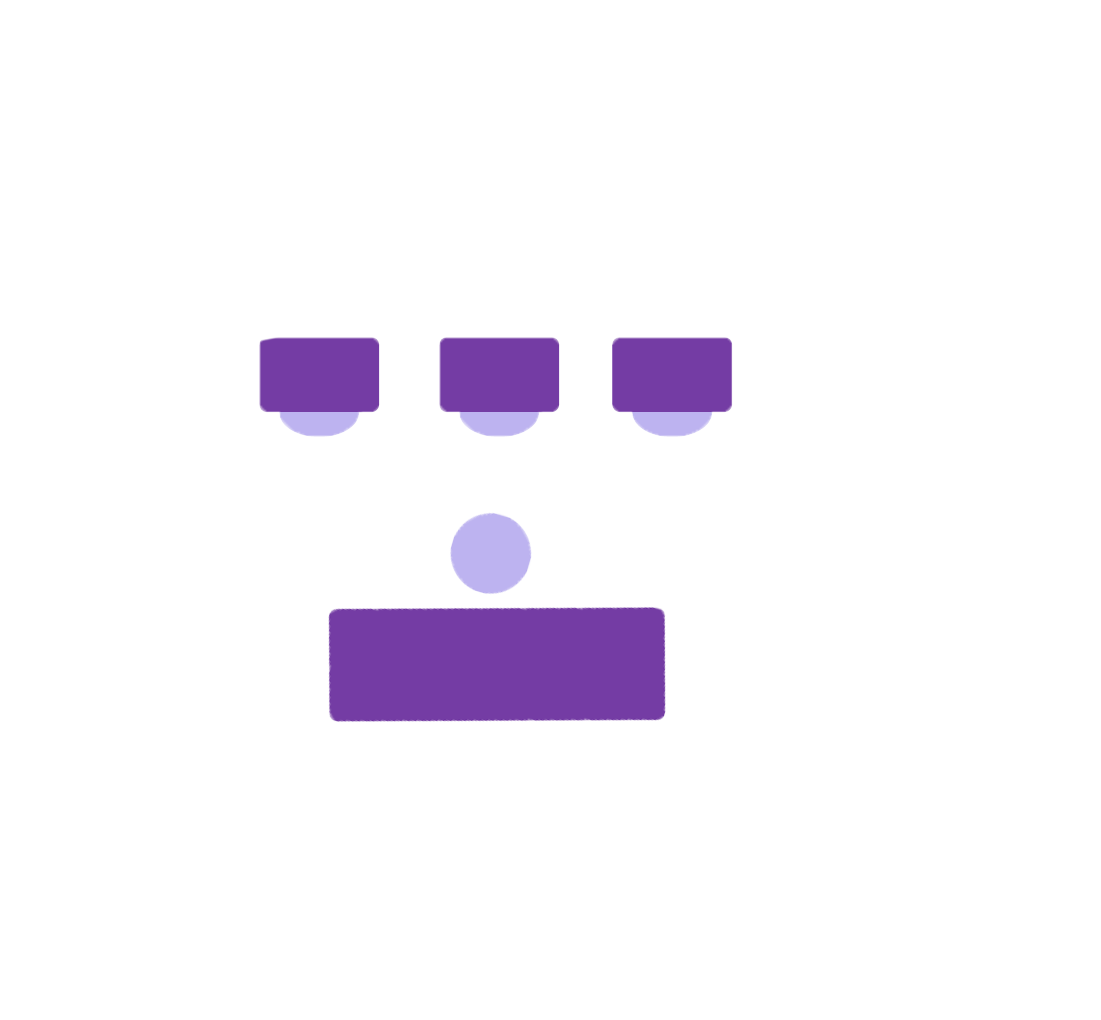 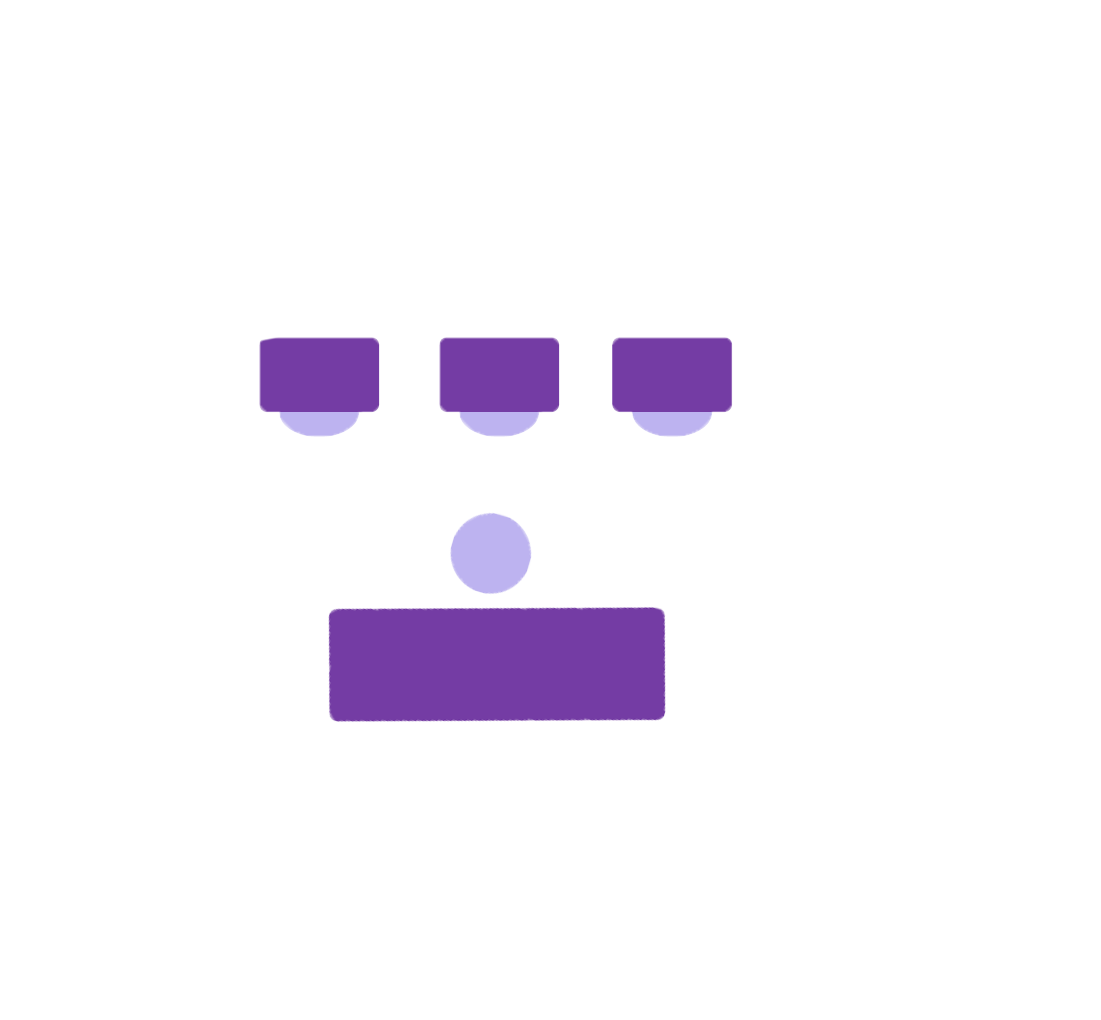 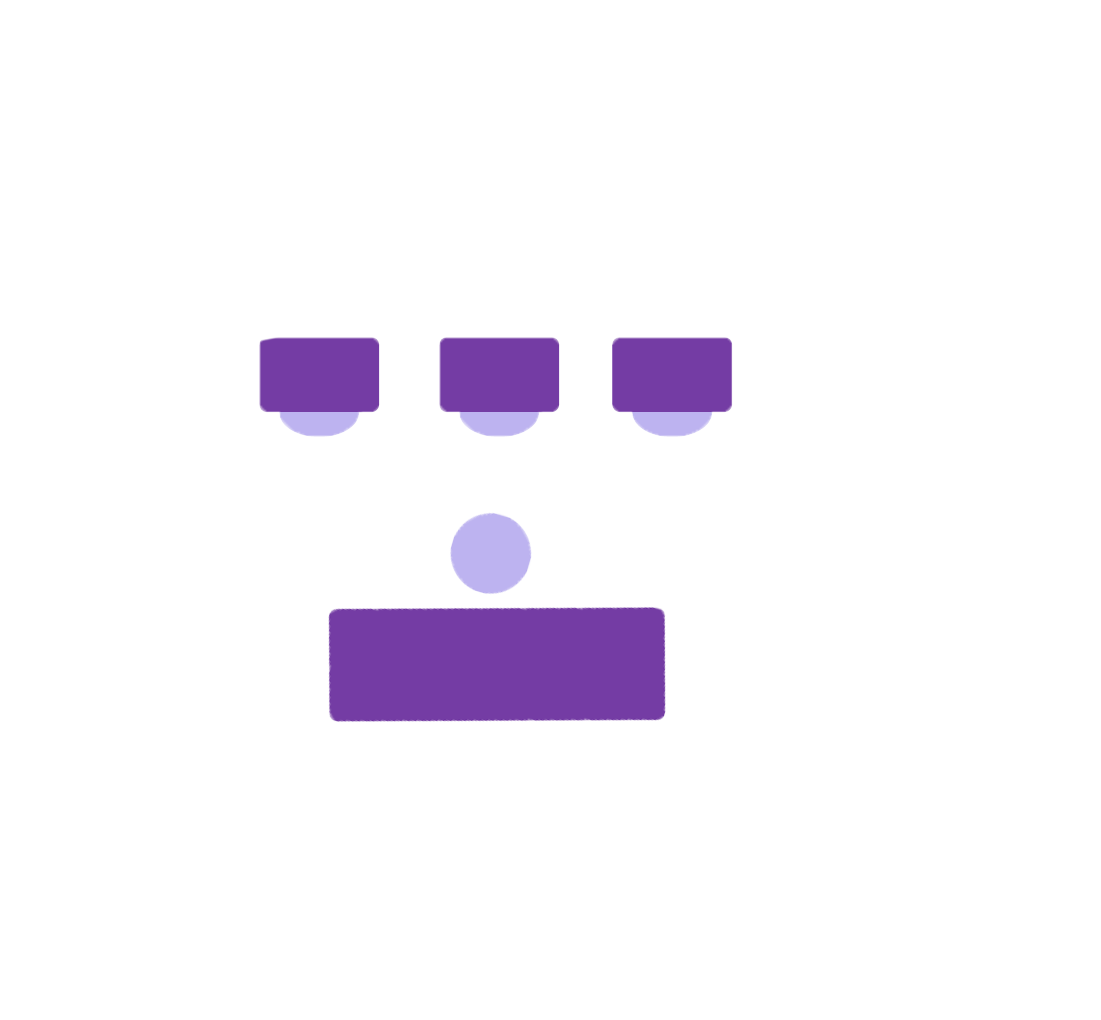 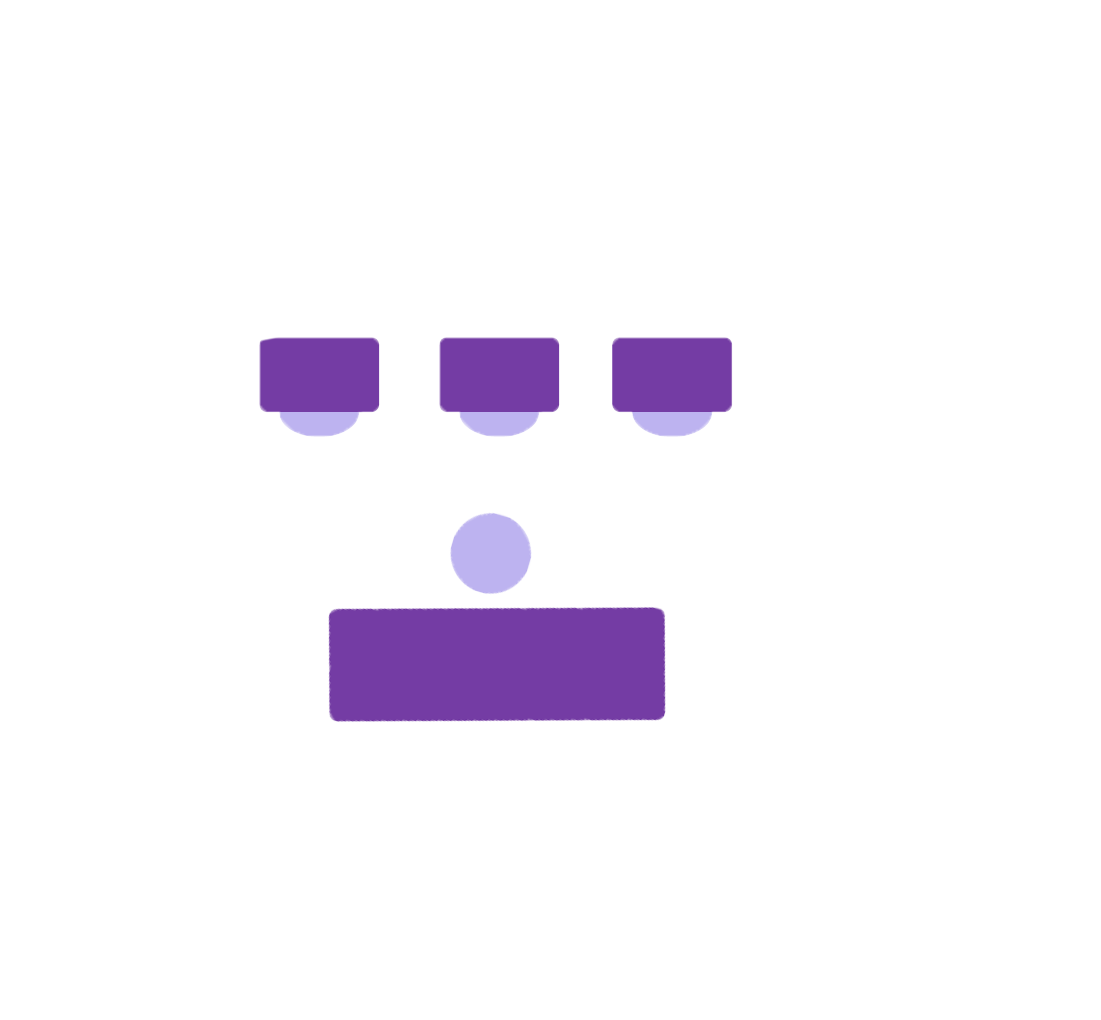 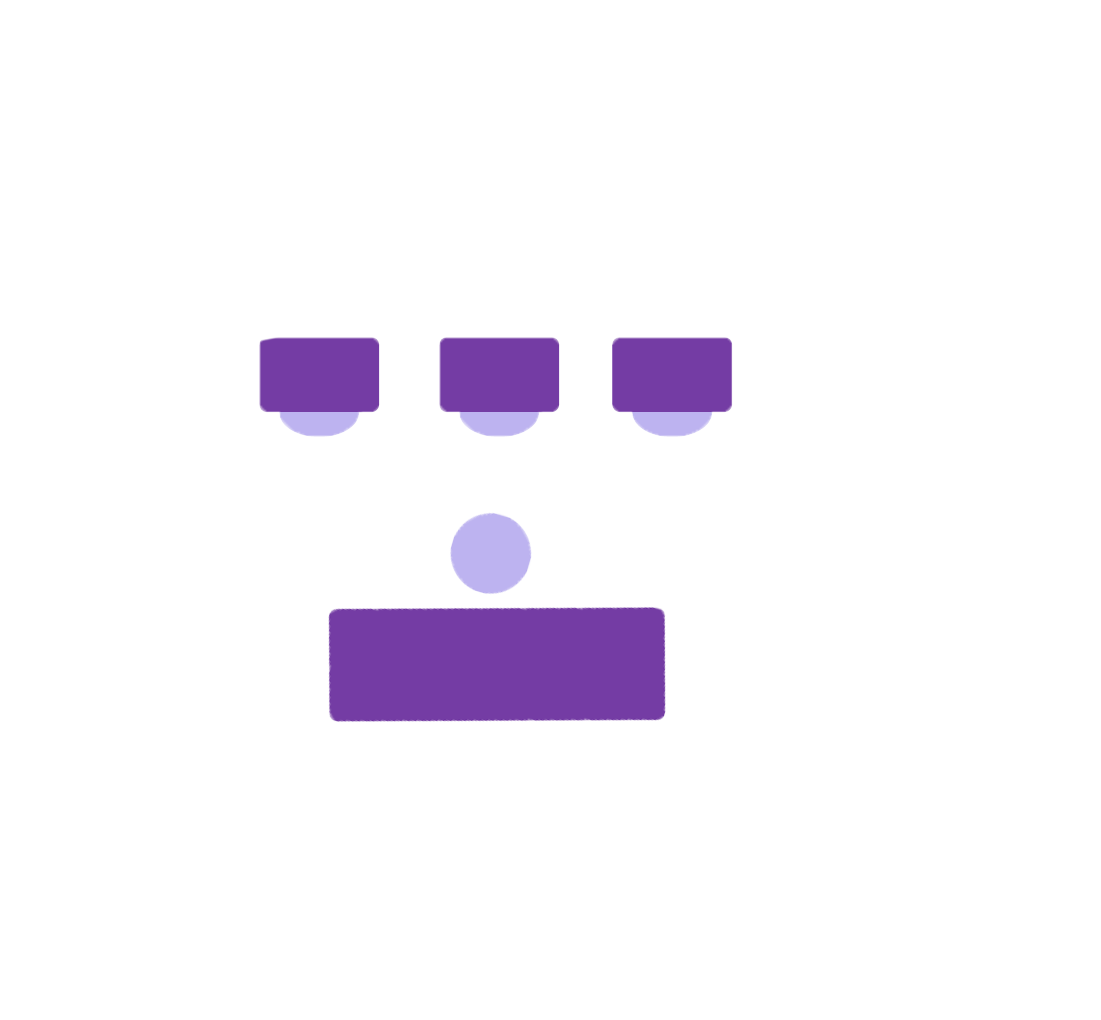 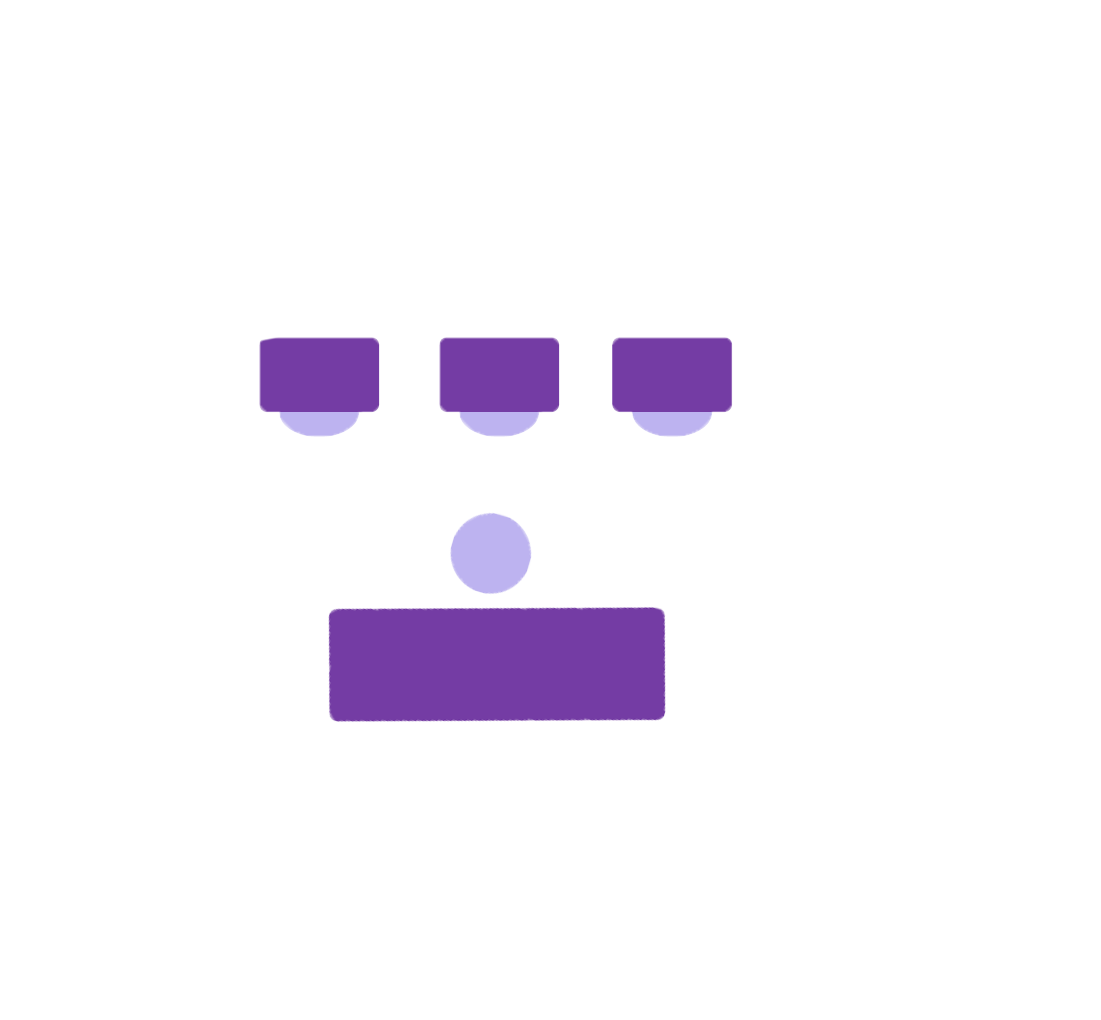 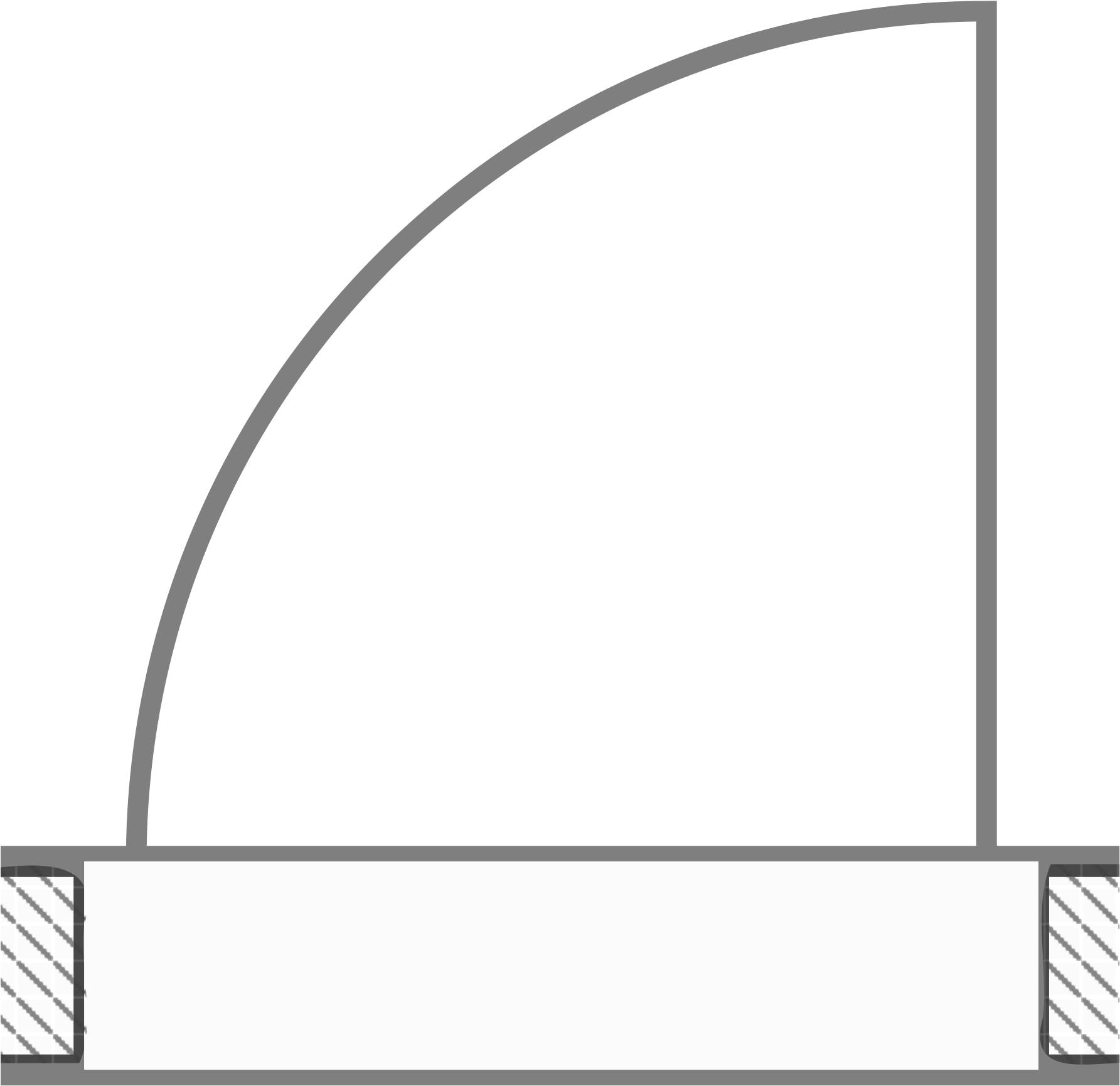 [Speaker Notes: Desks (39)]
Olin
222

26’ x 28’
A = 728 sq ft

CAPACITY
16
26’
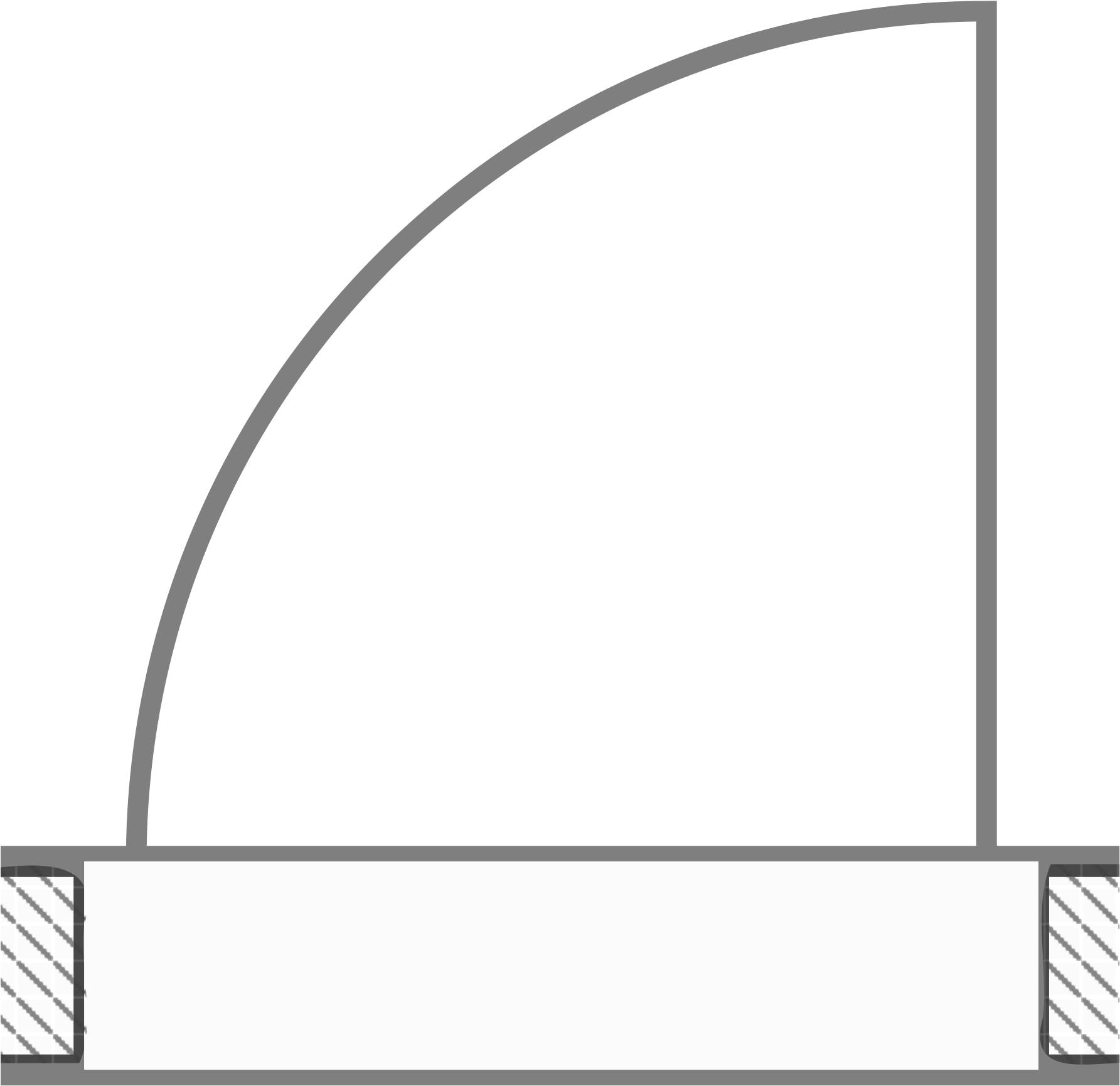 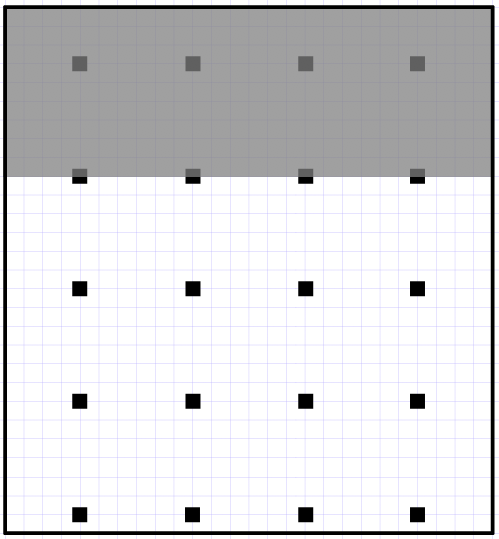 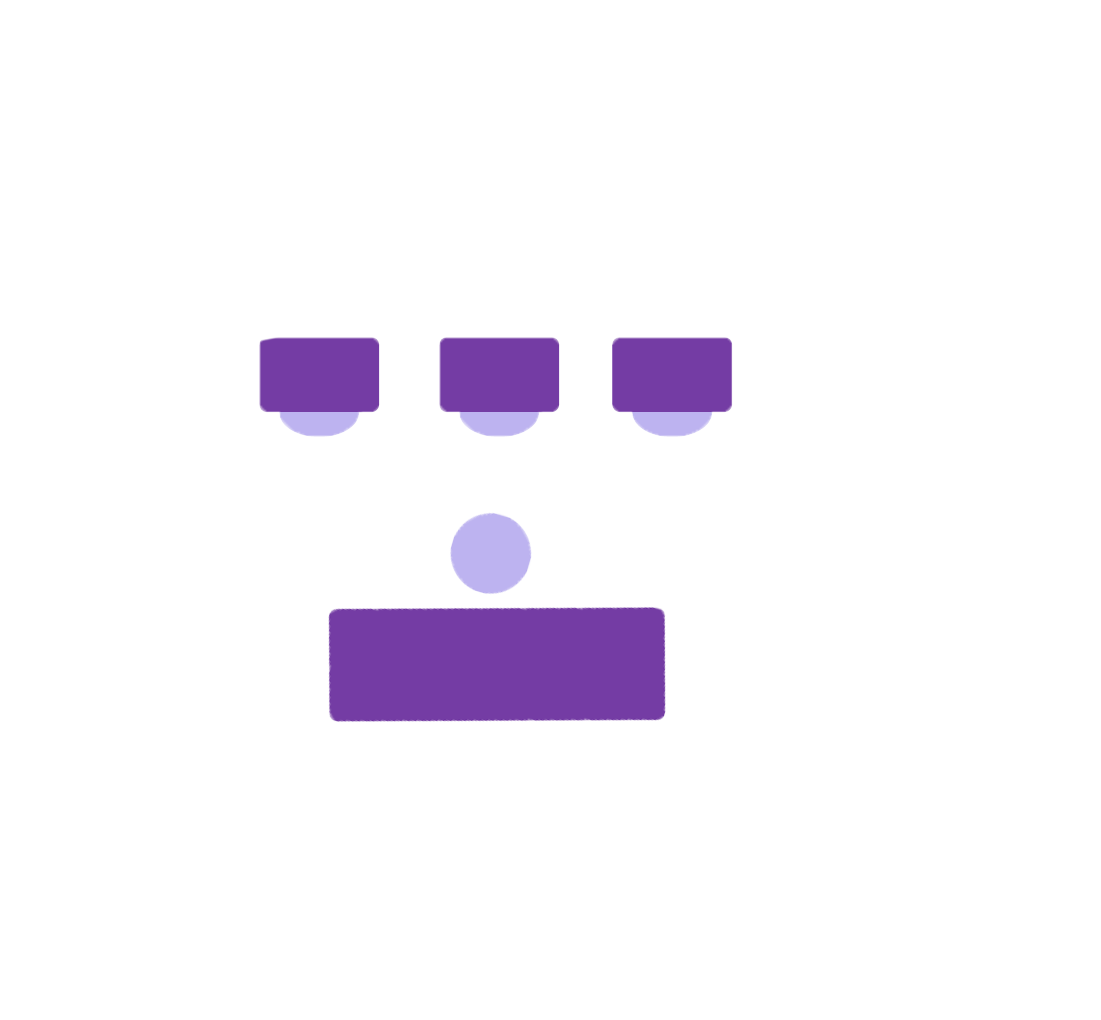 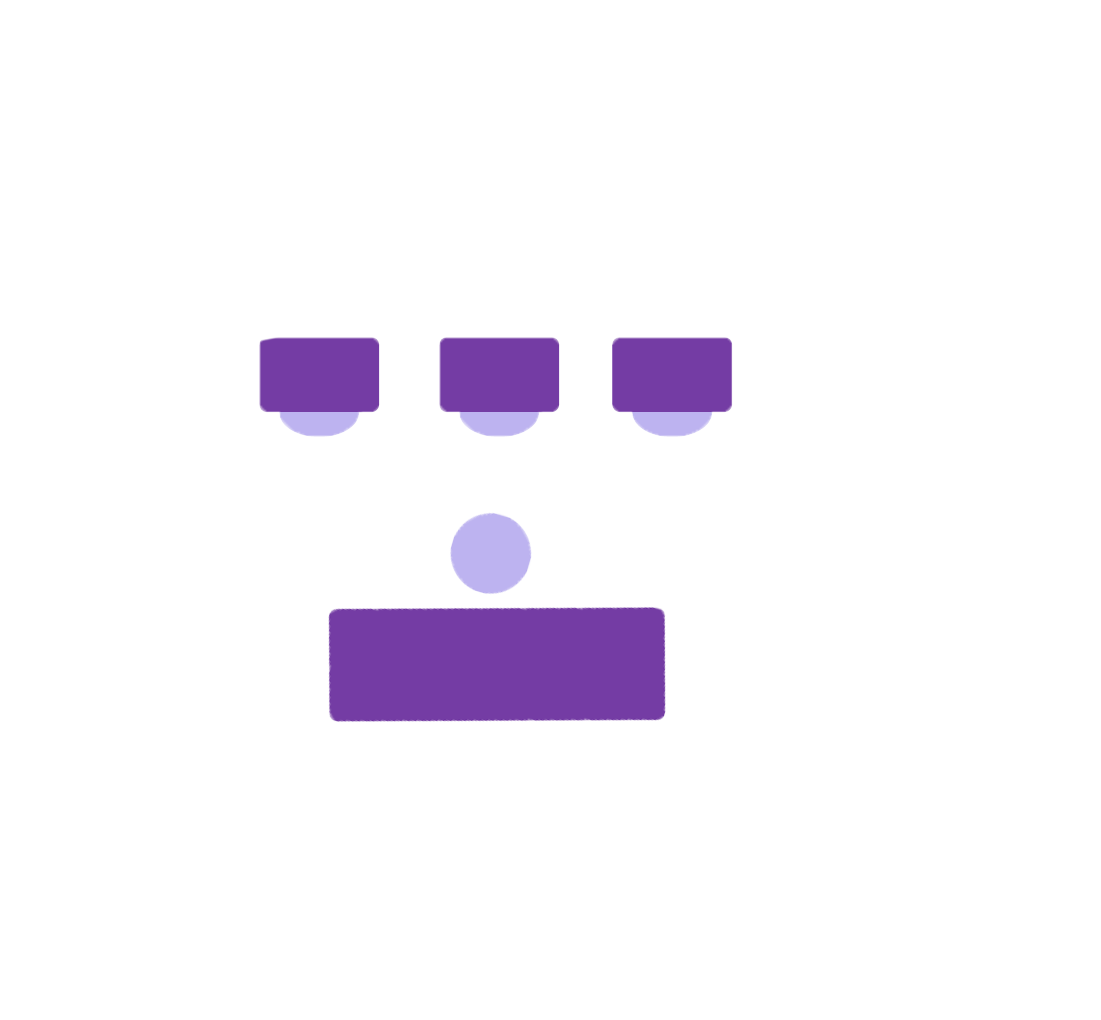 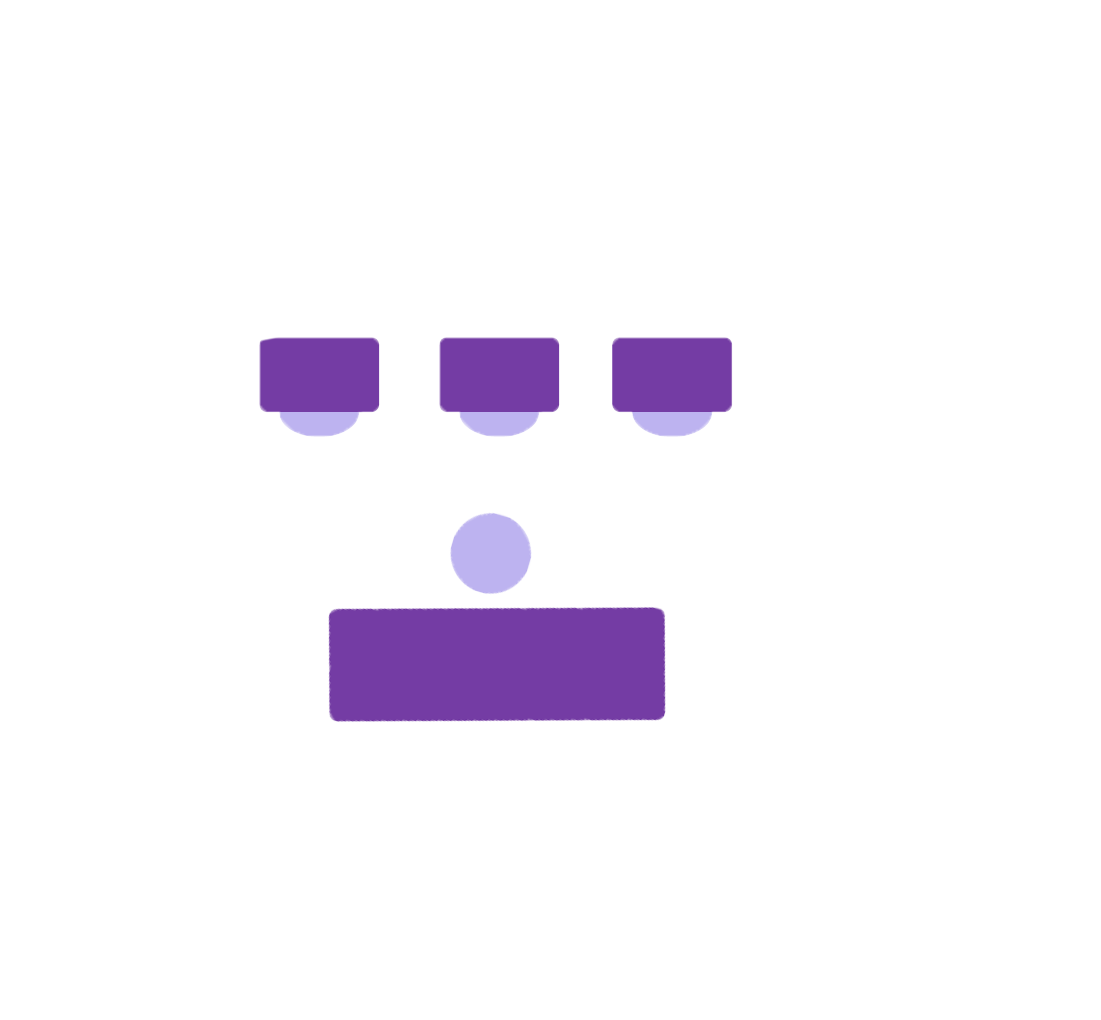 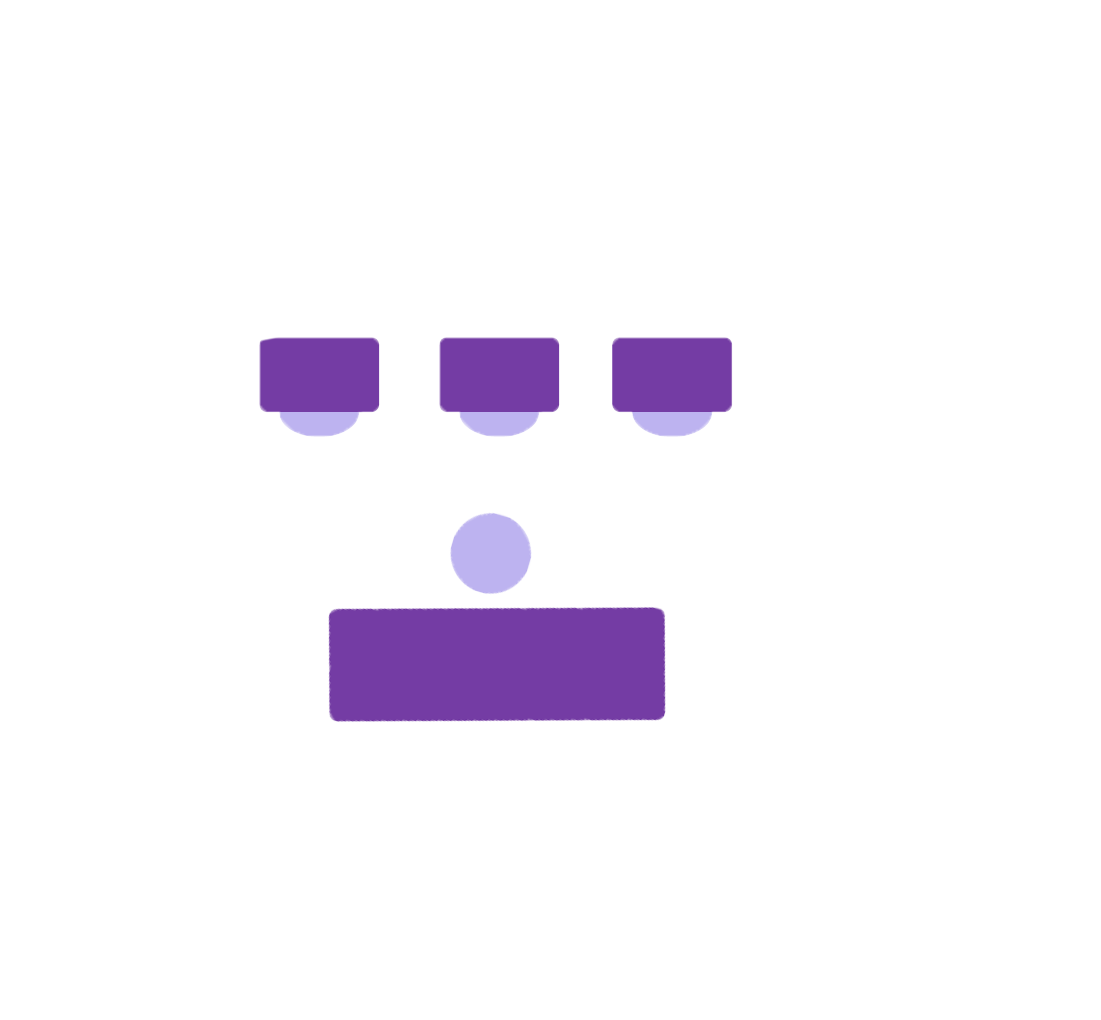 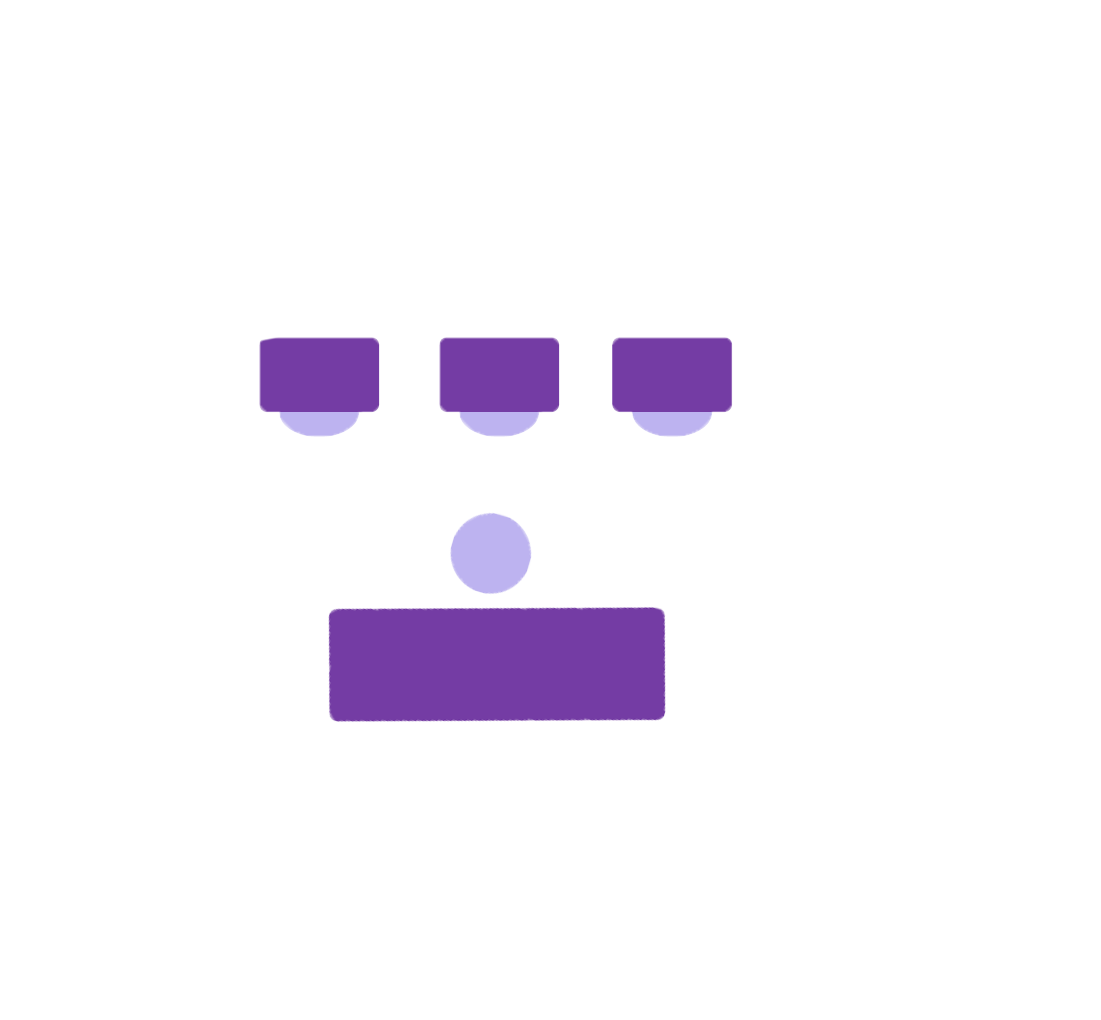 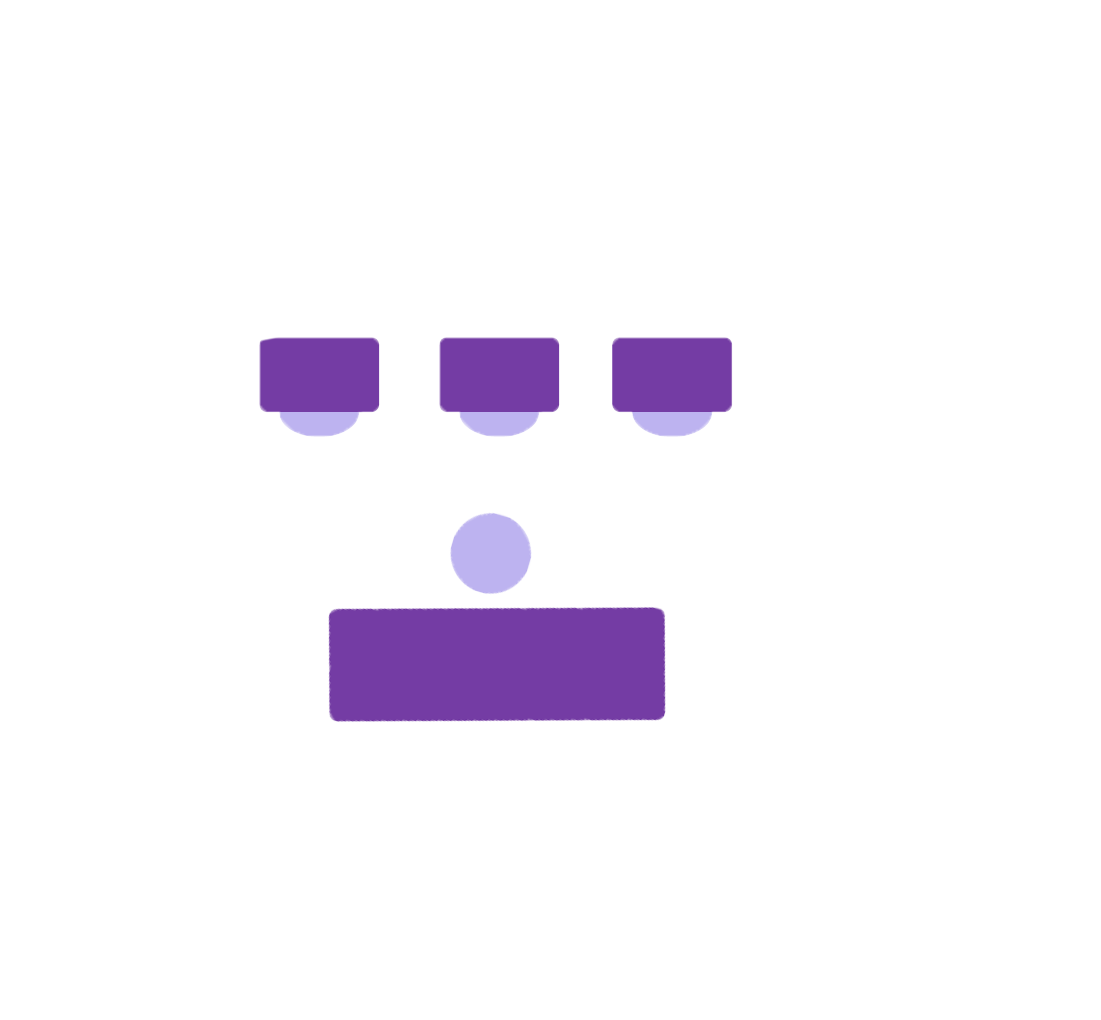 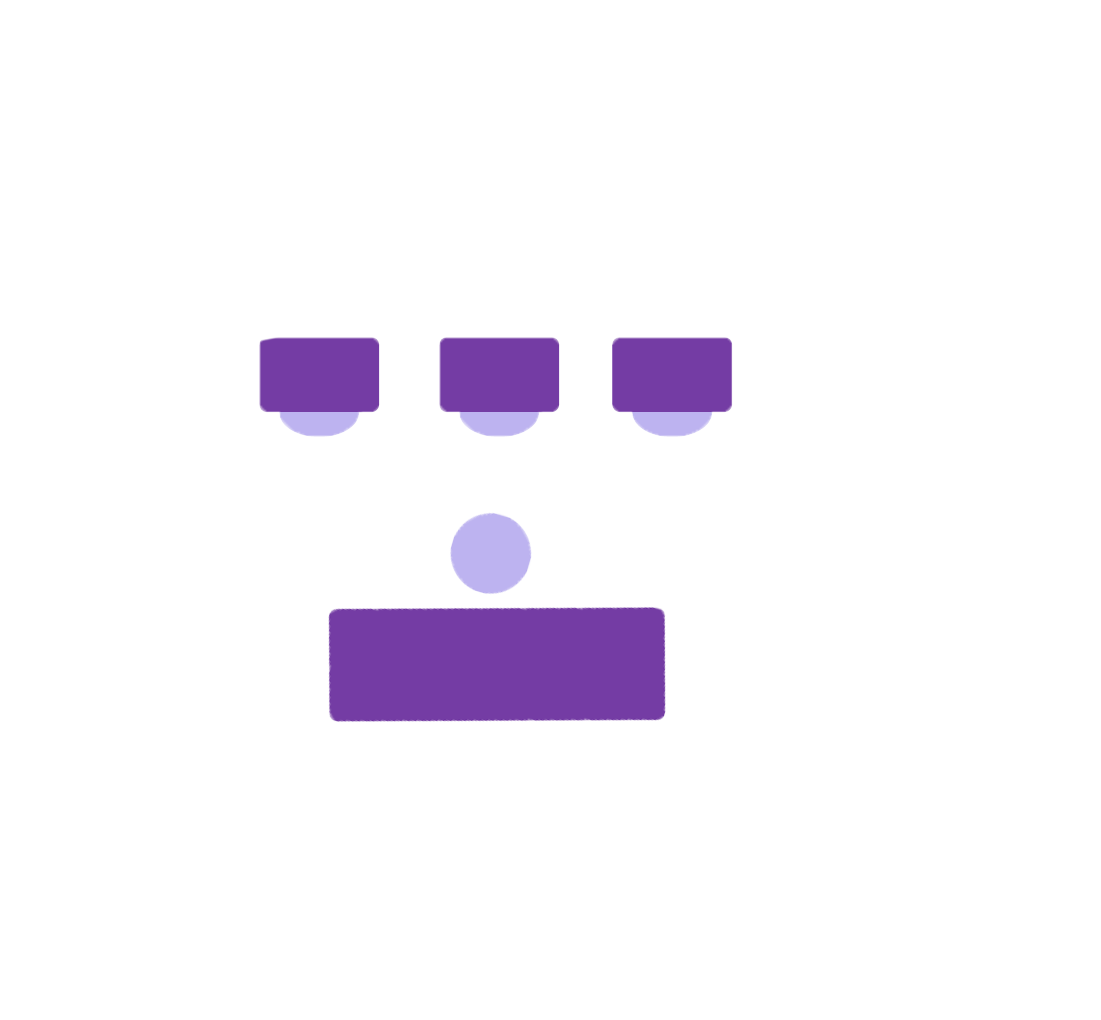 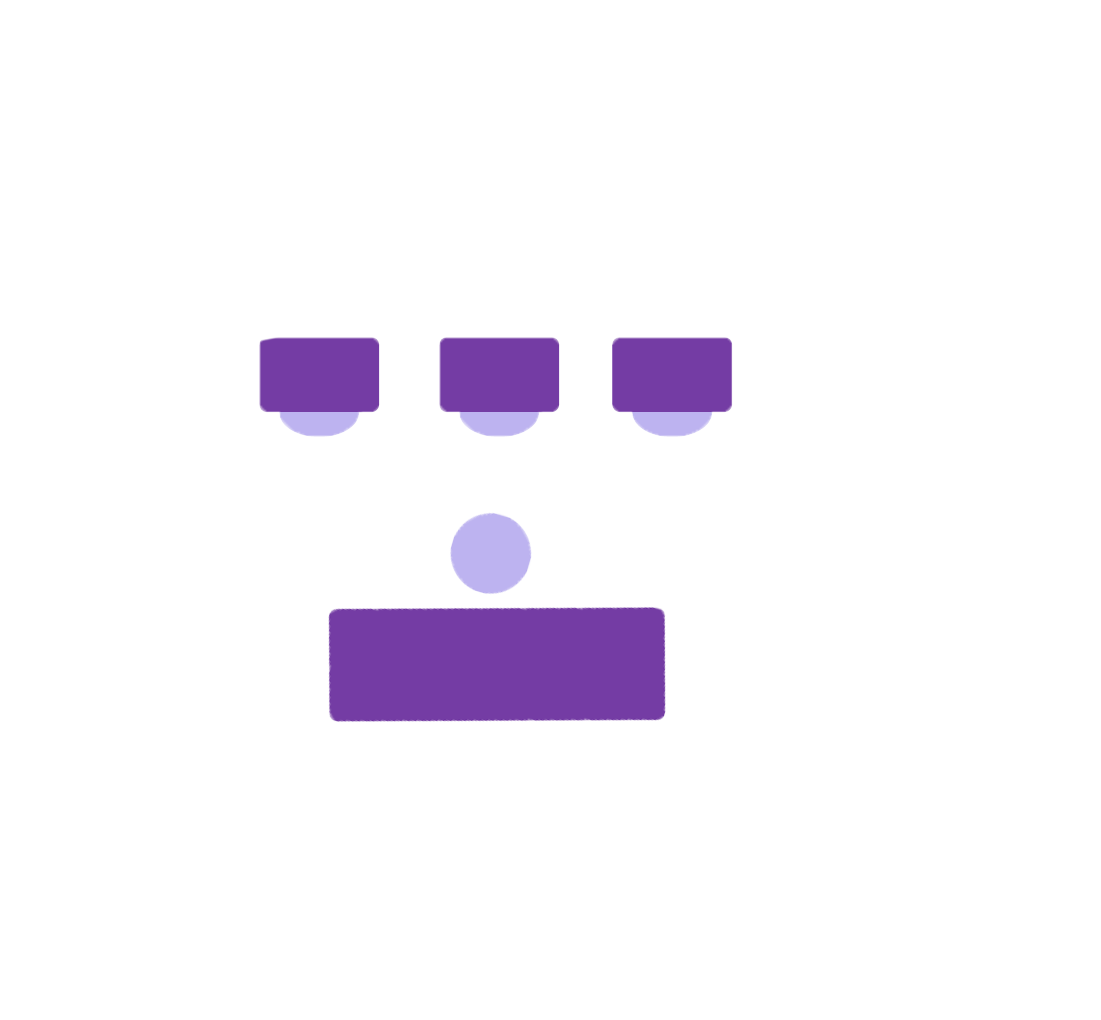 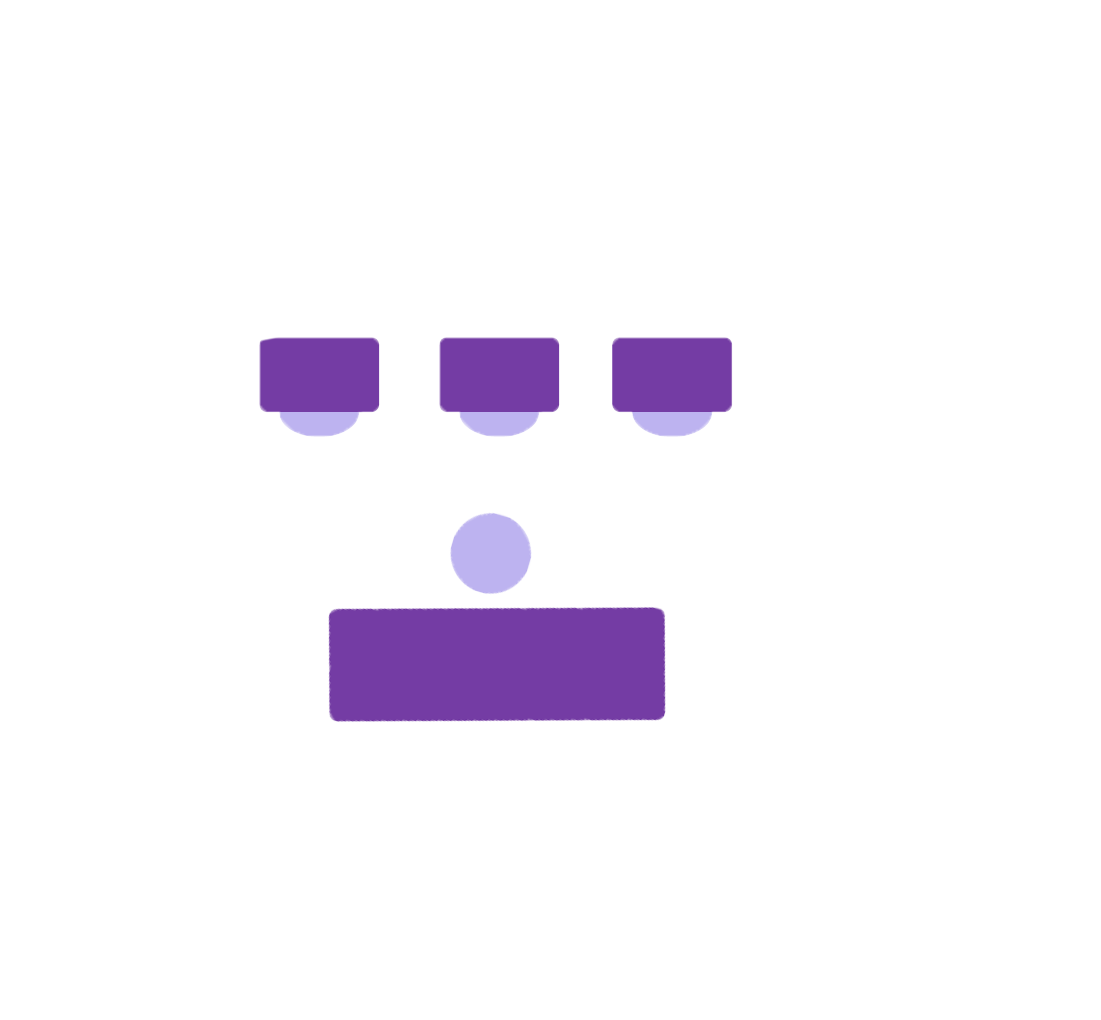 28’
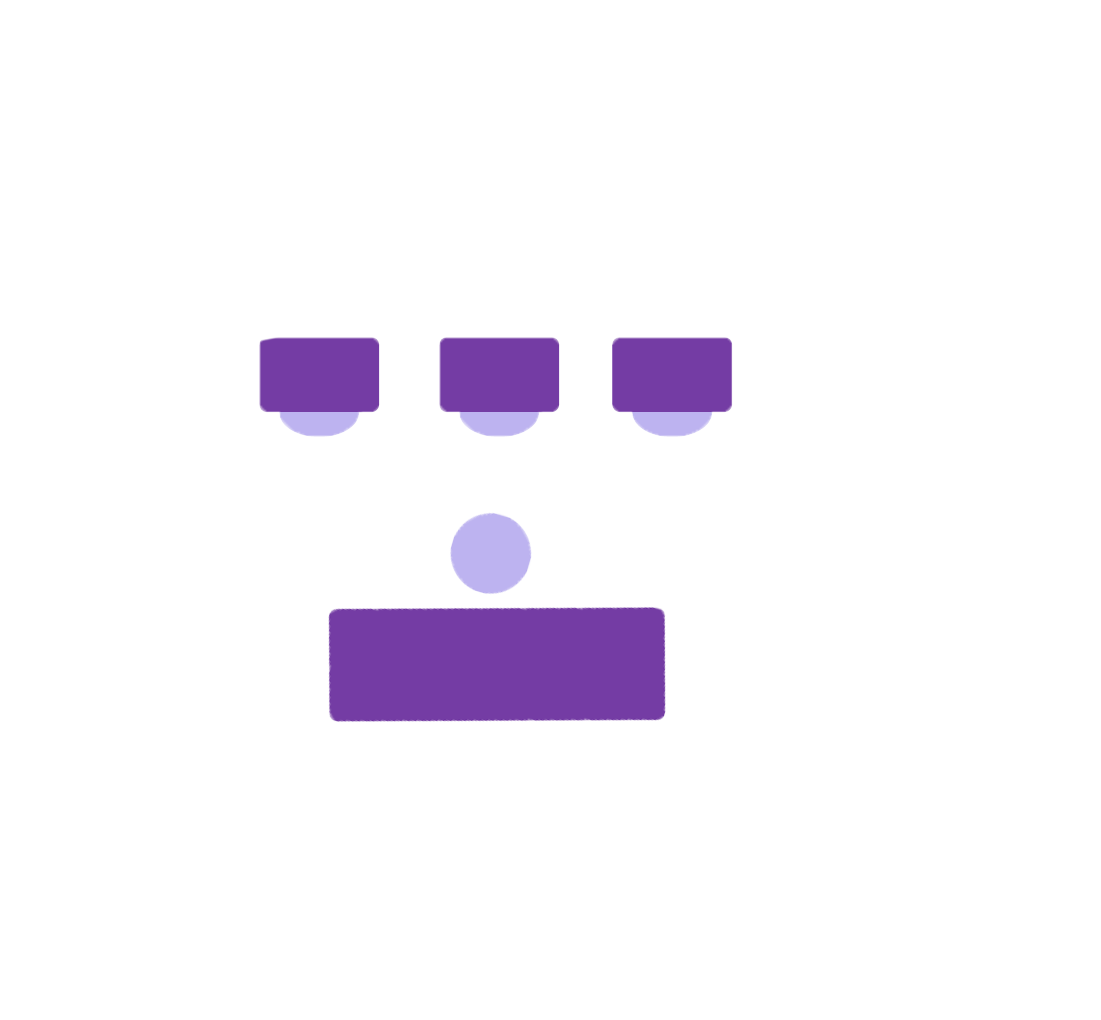 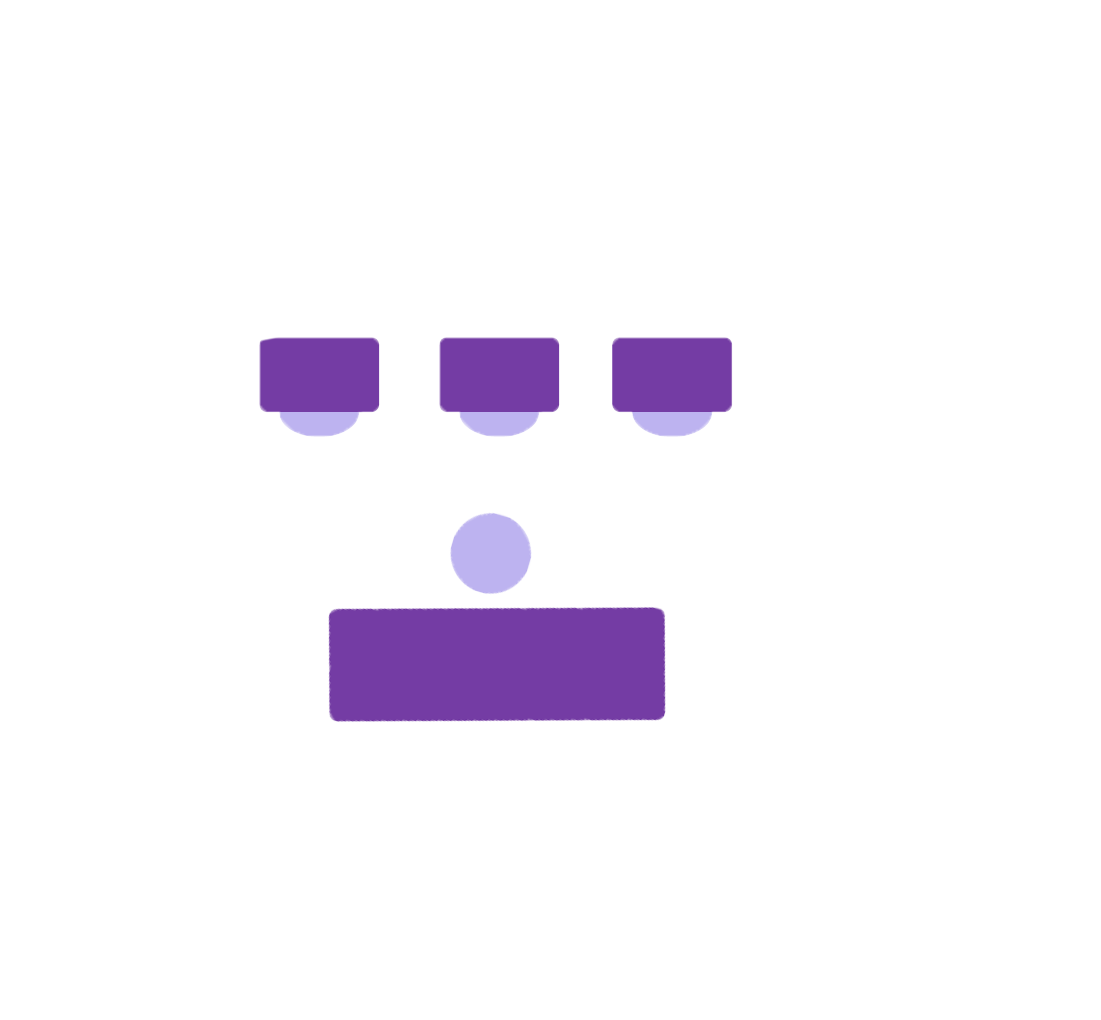 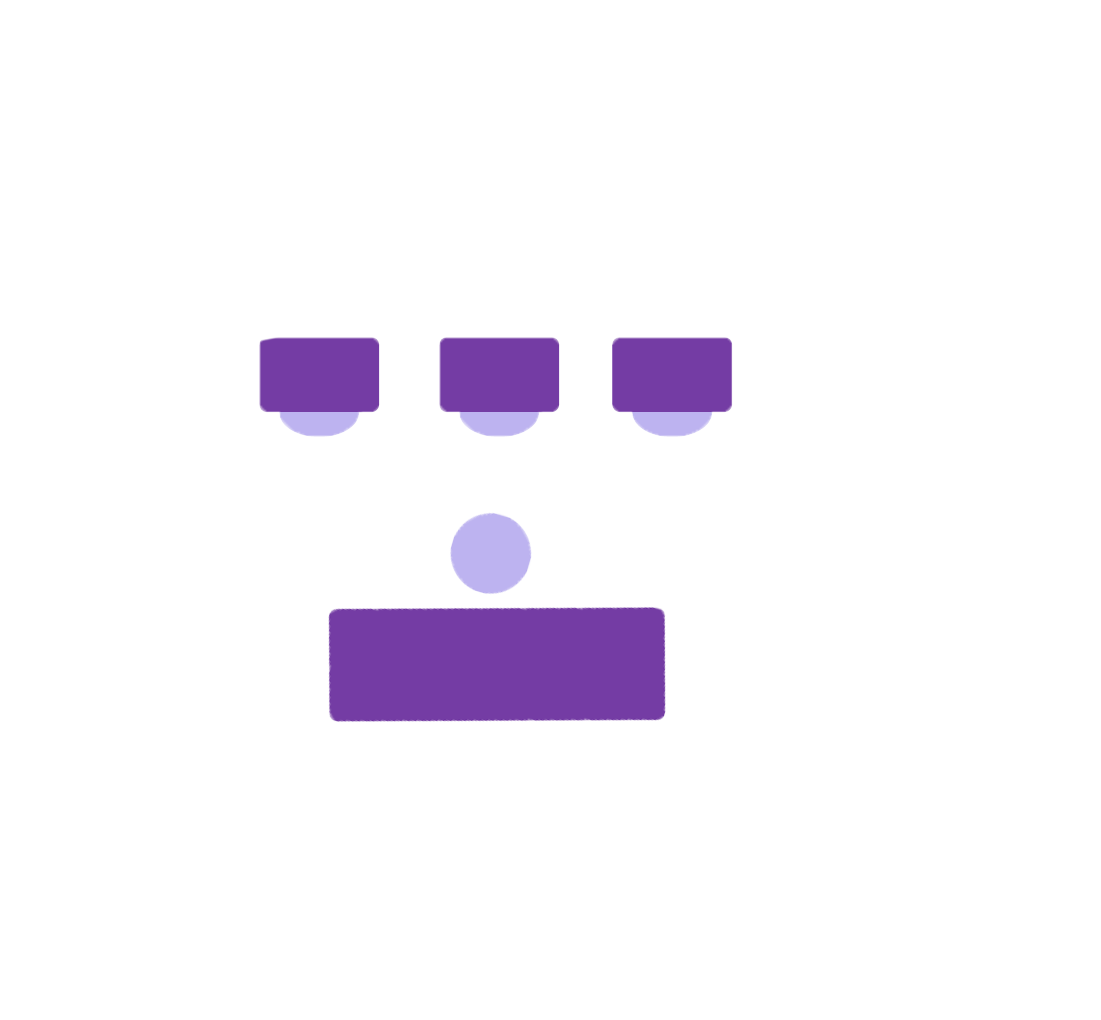 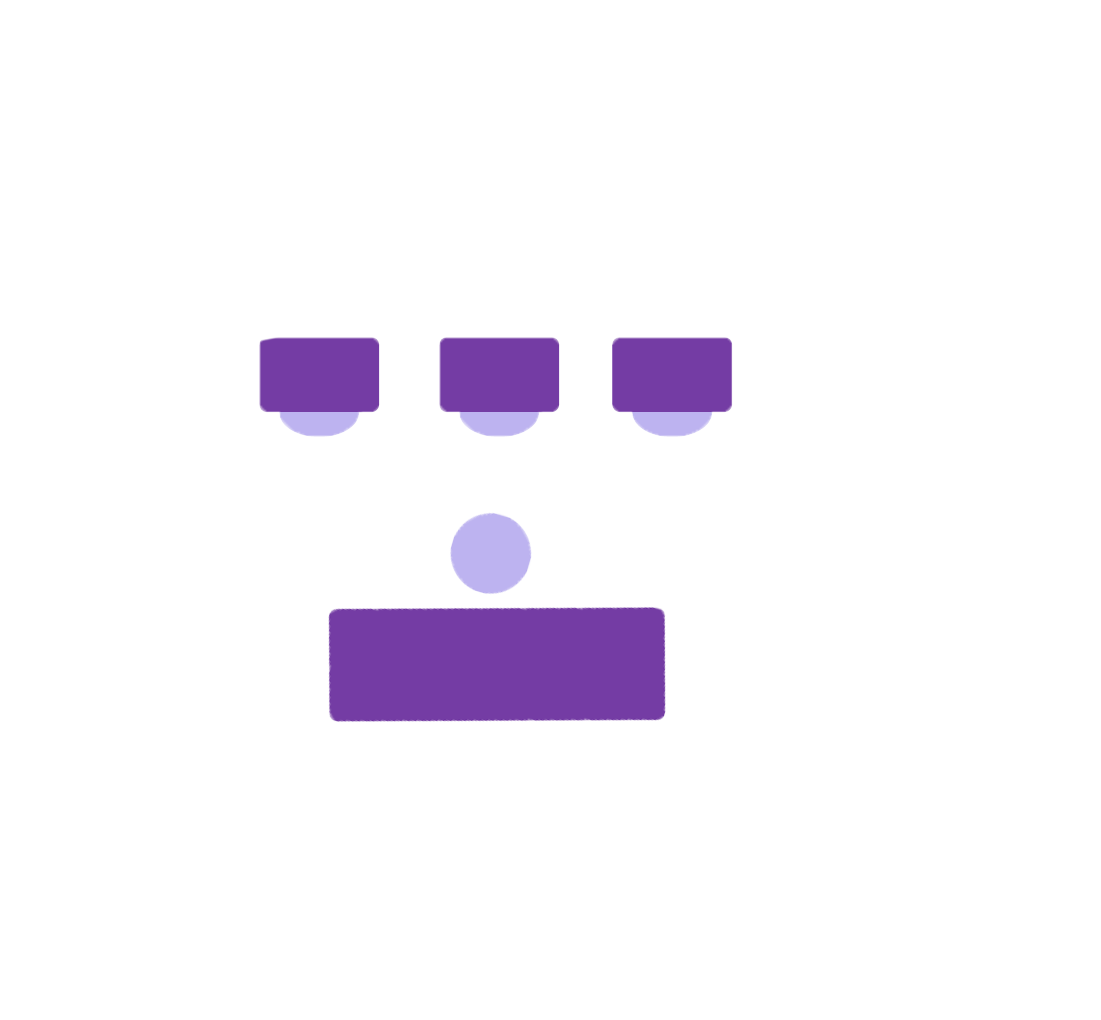 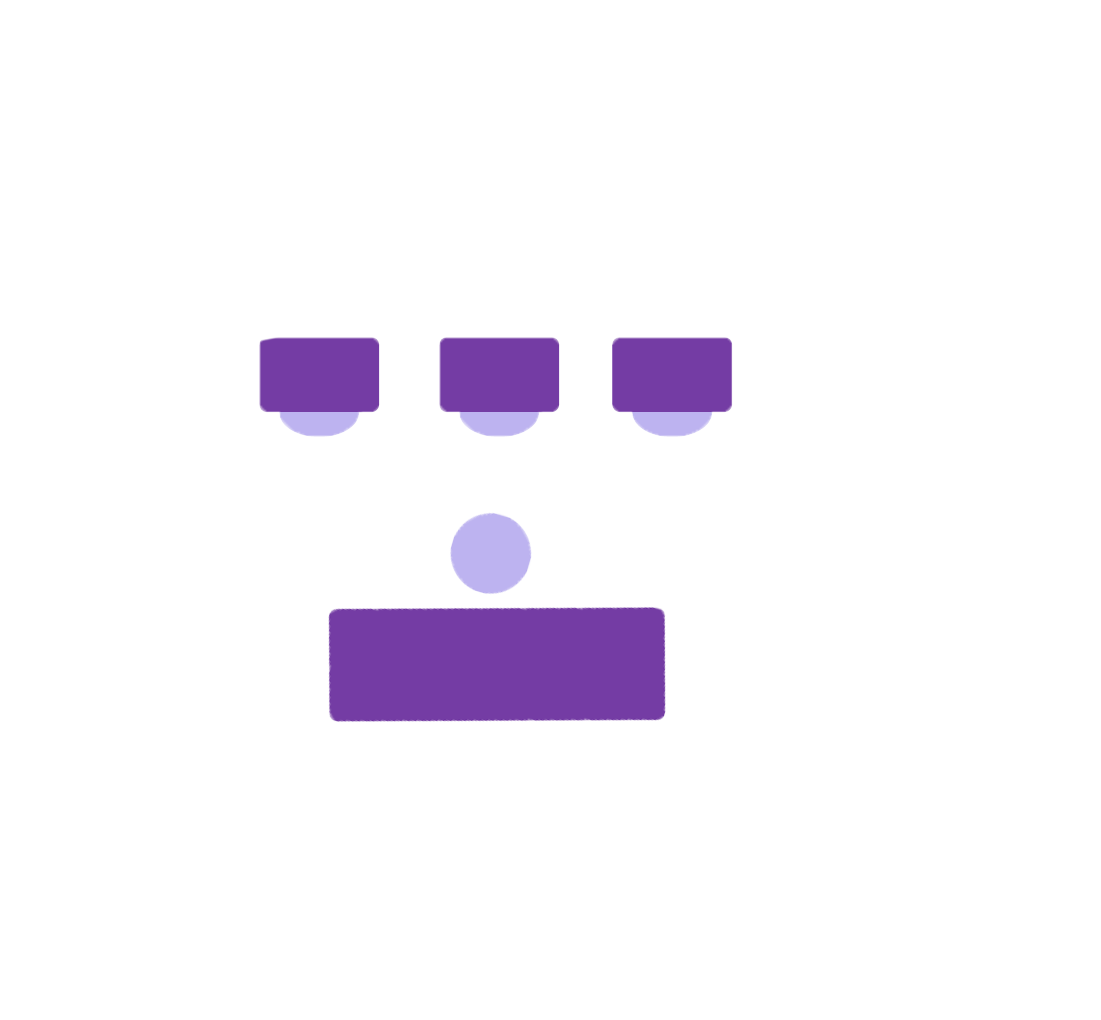 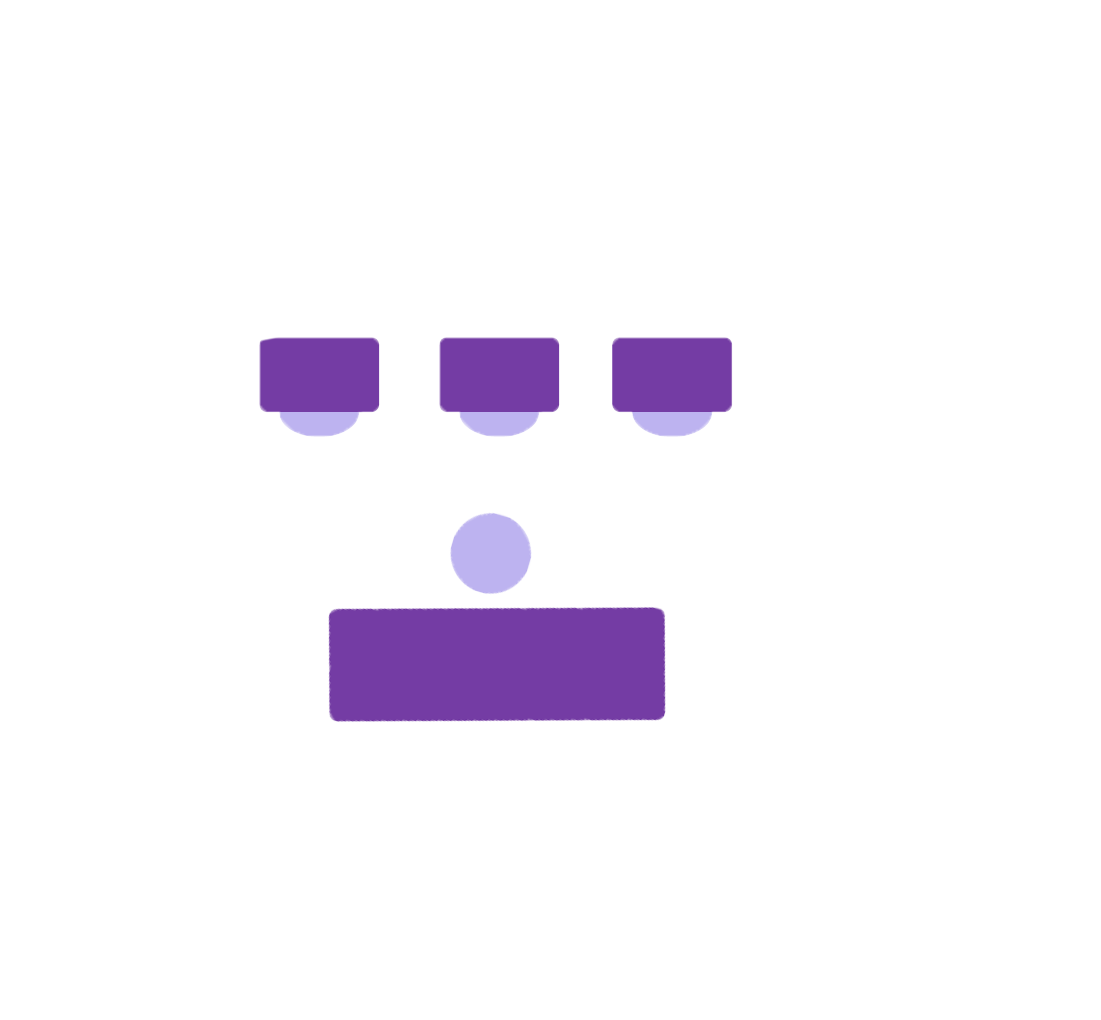 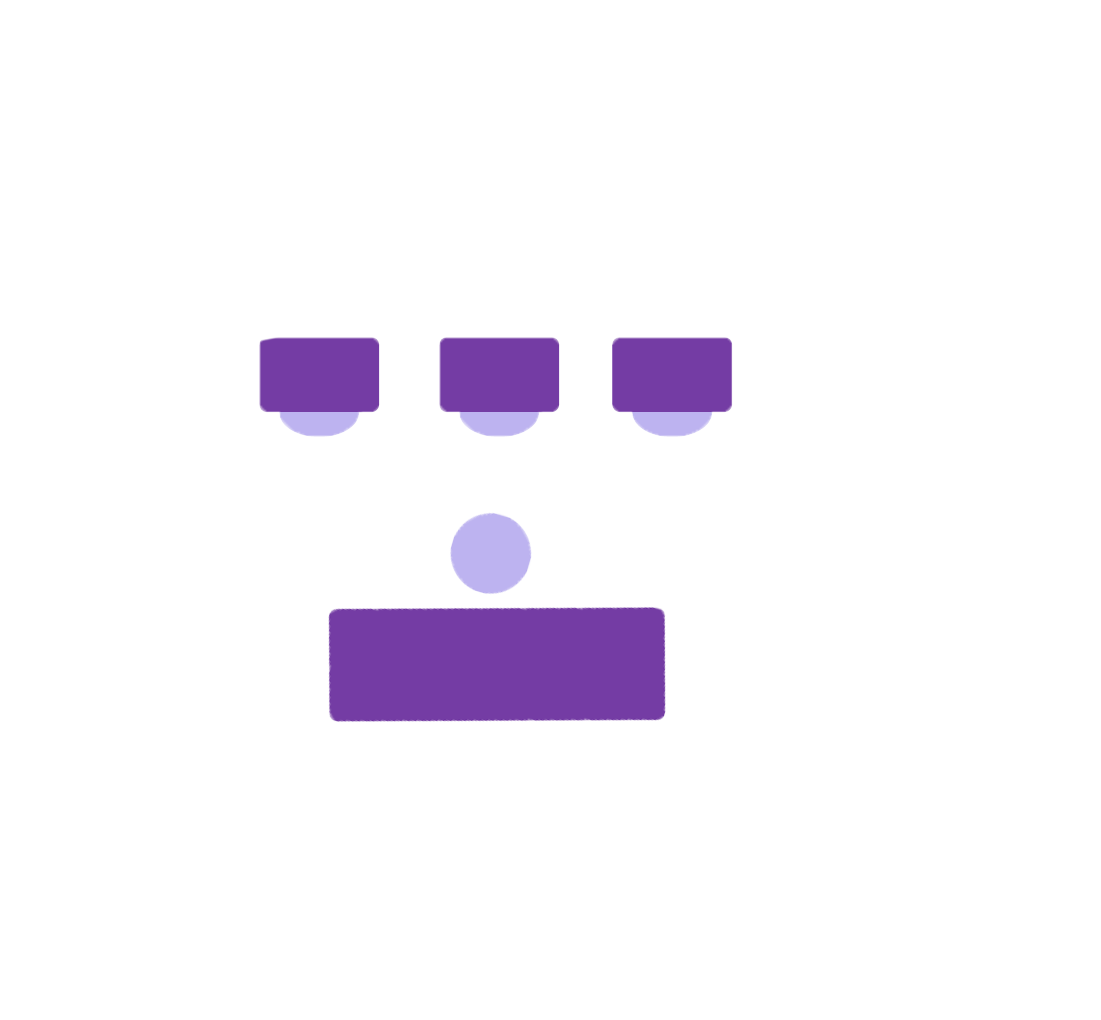 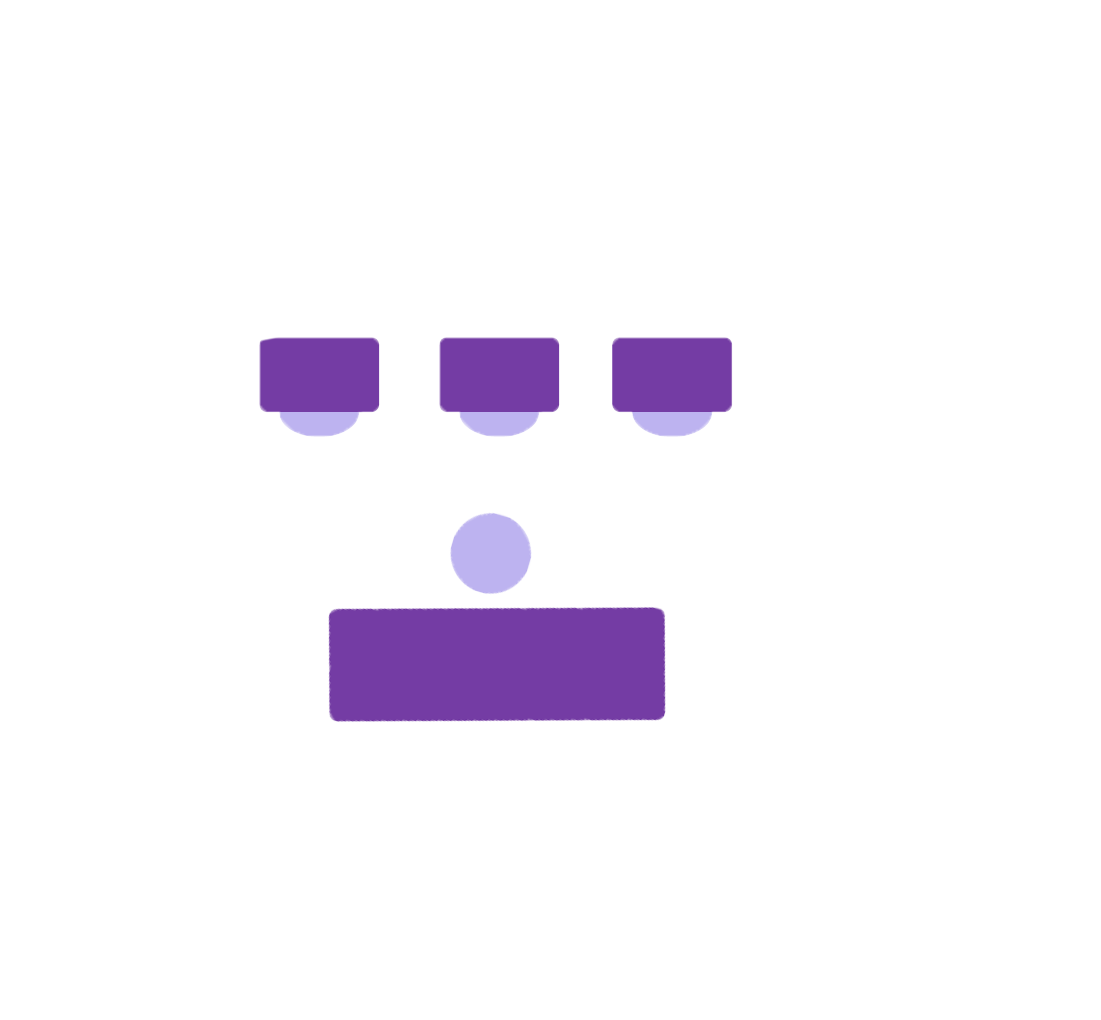 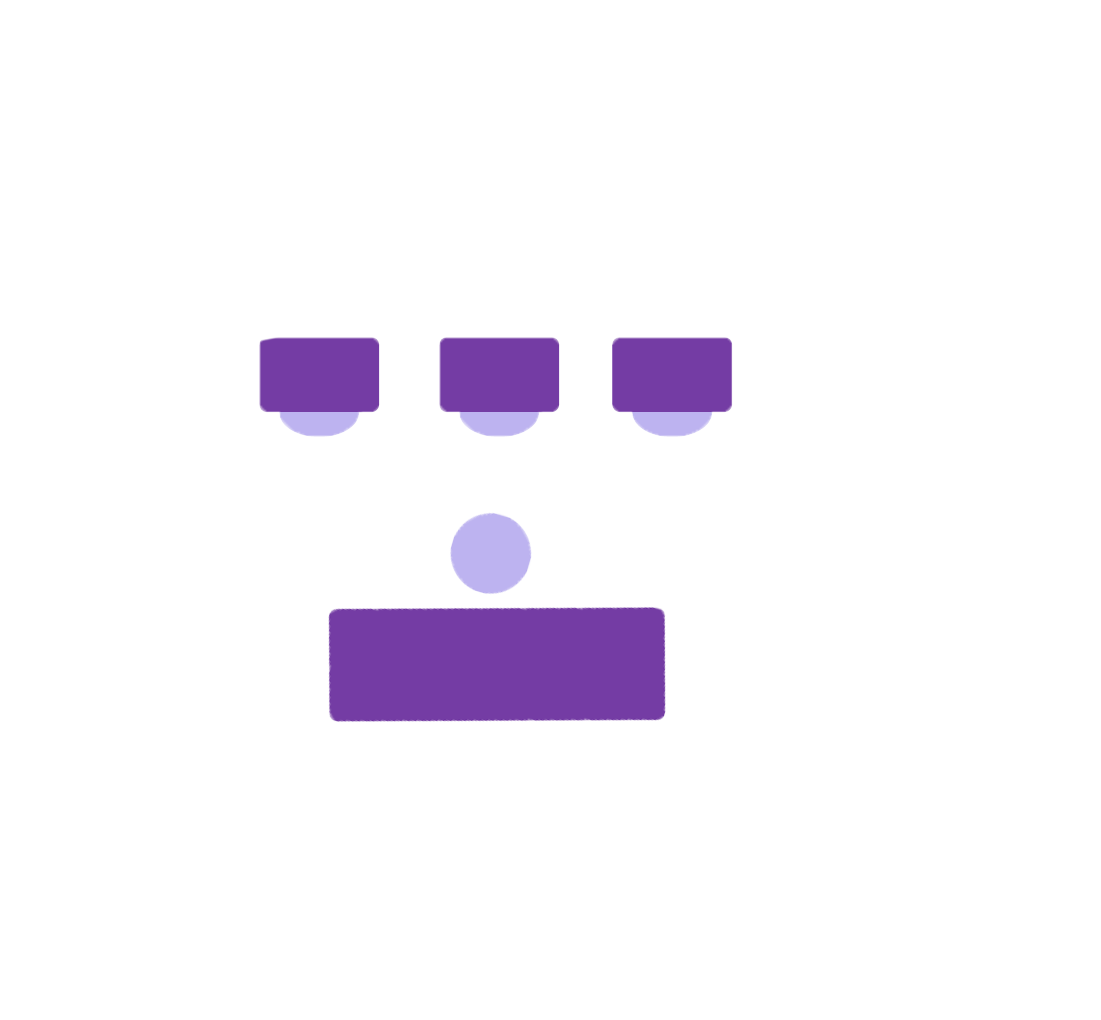 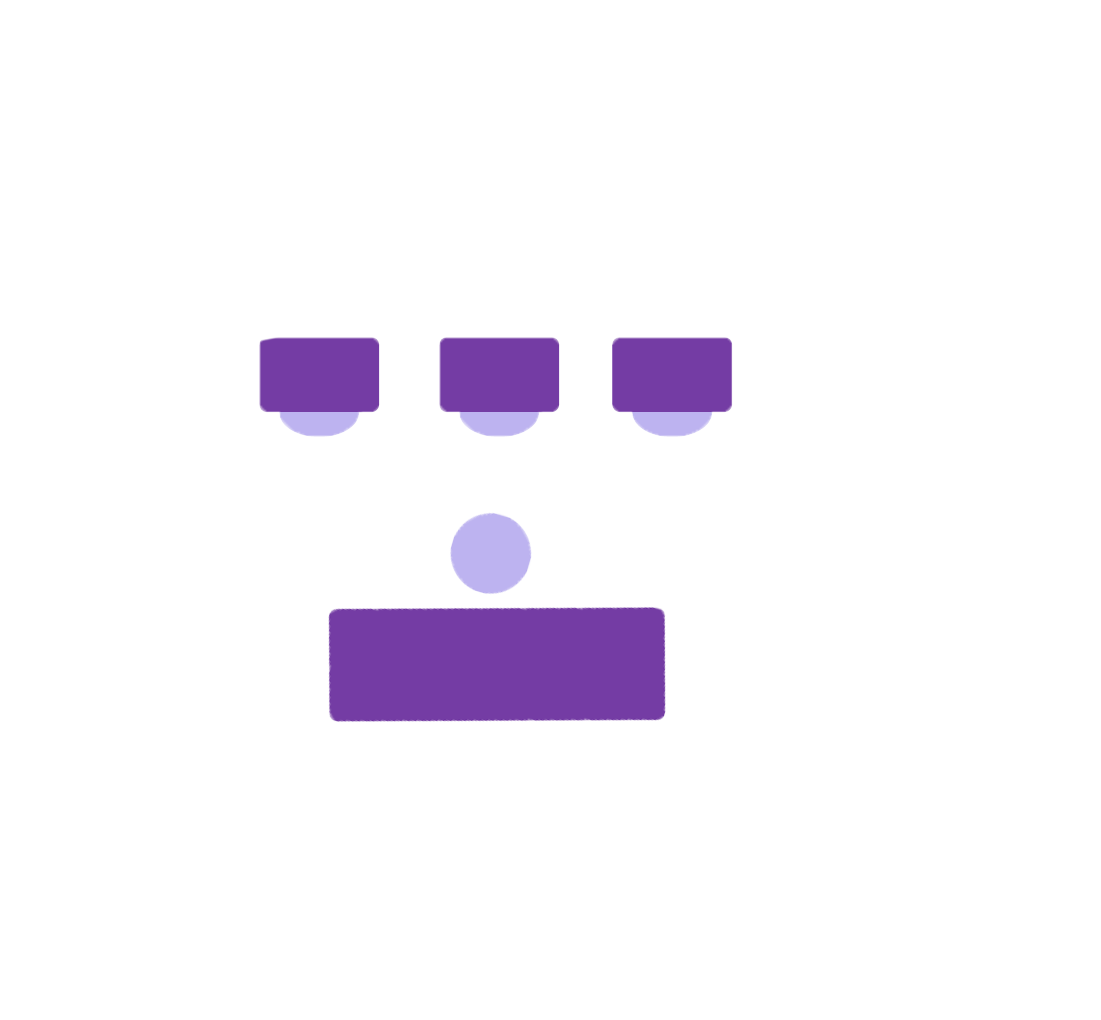 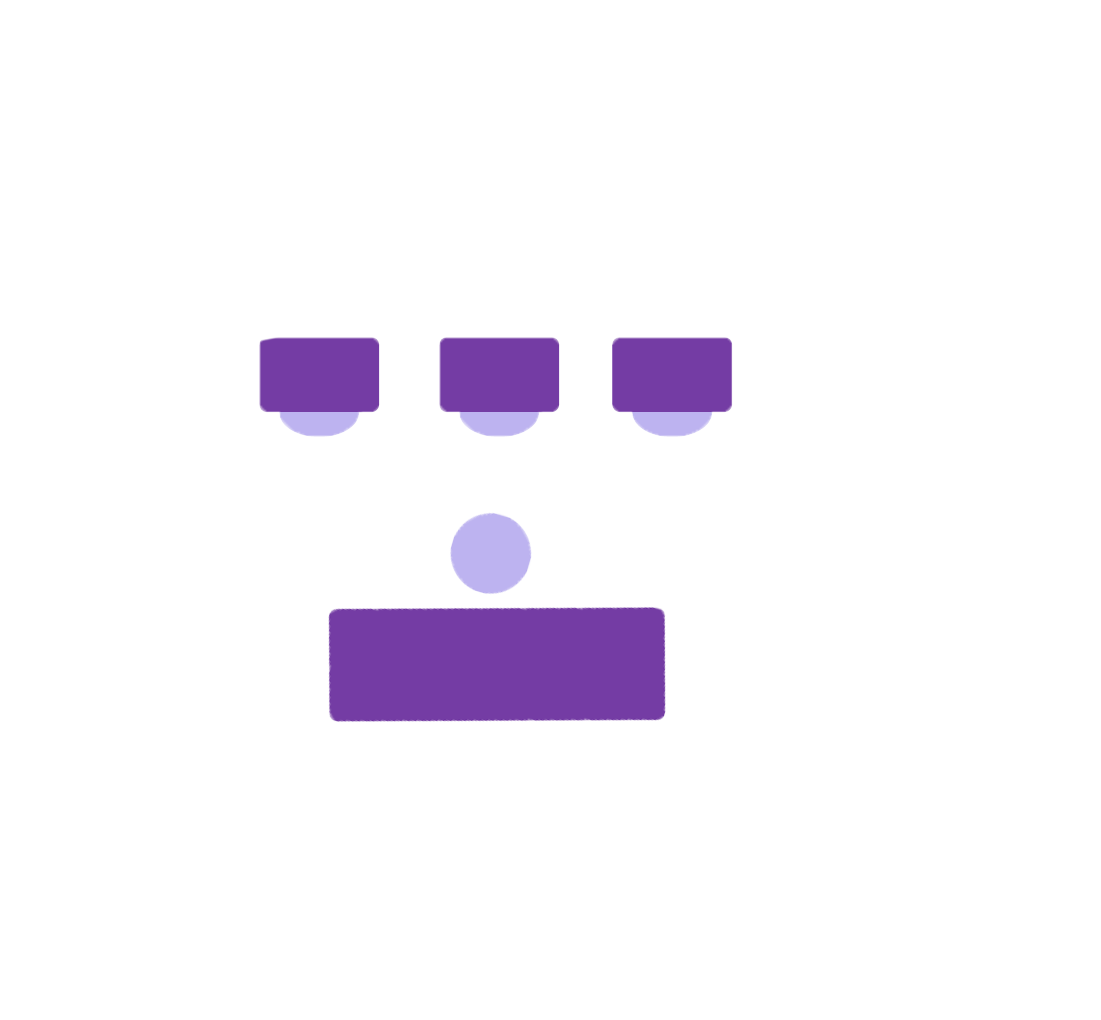 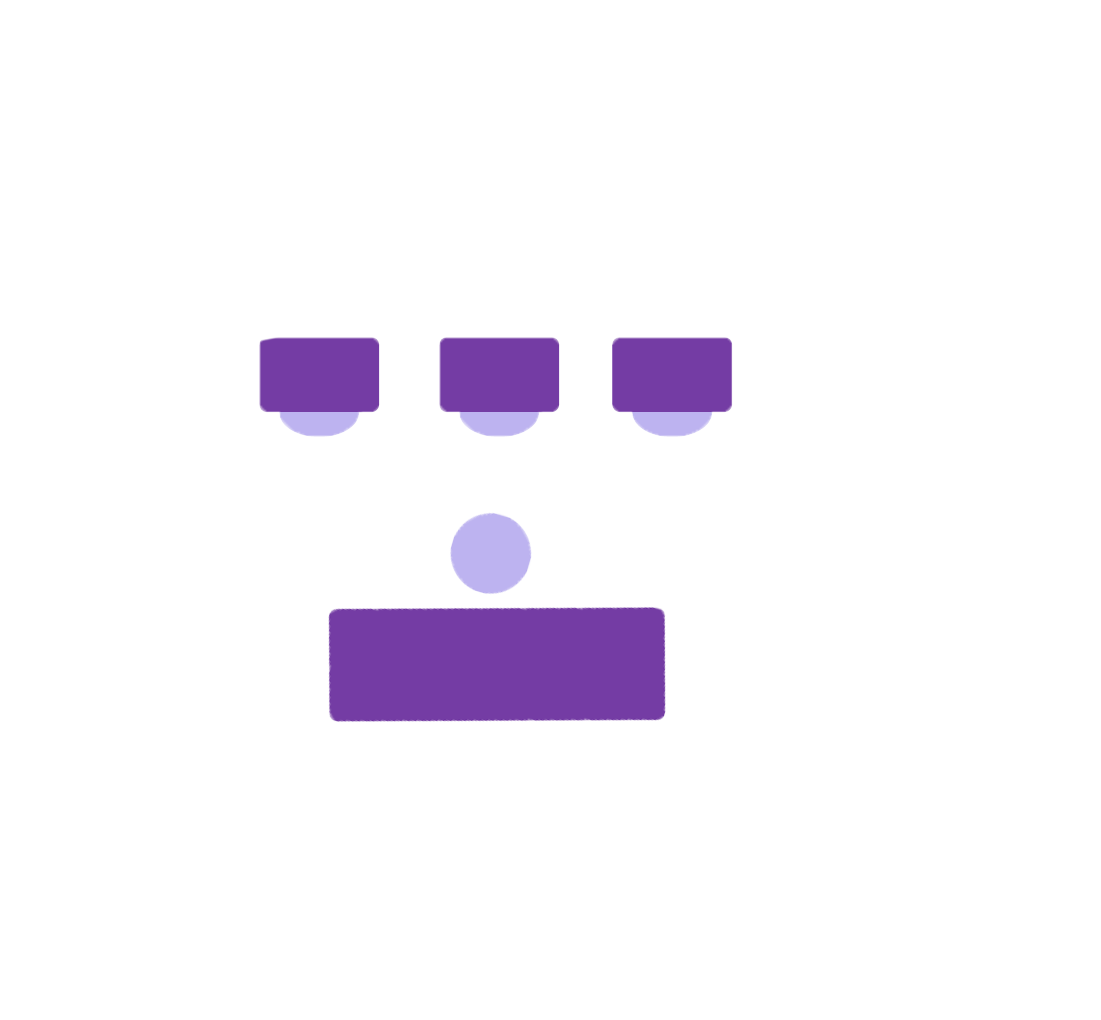 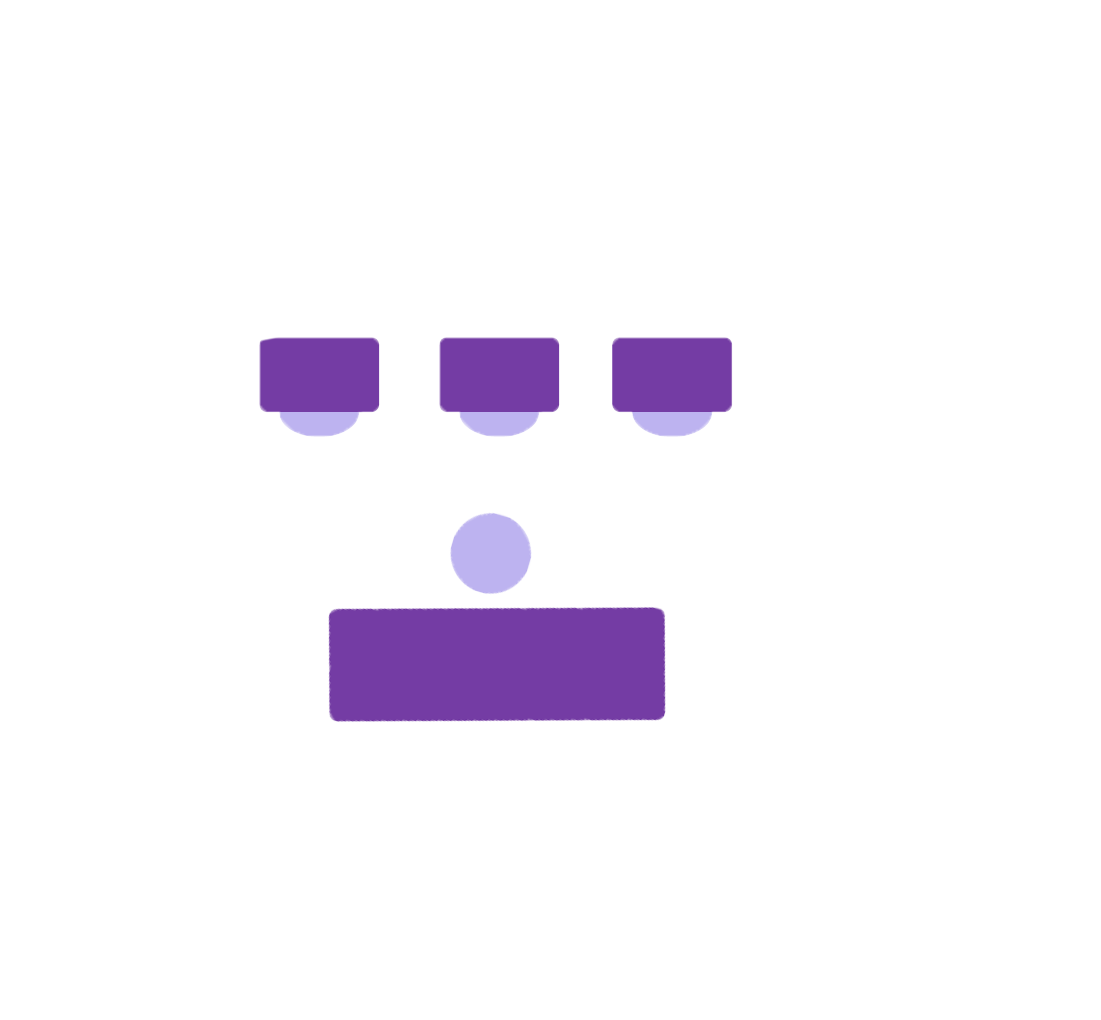 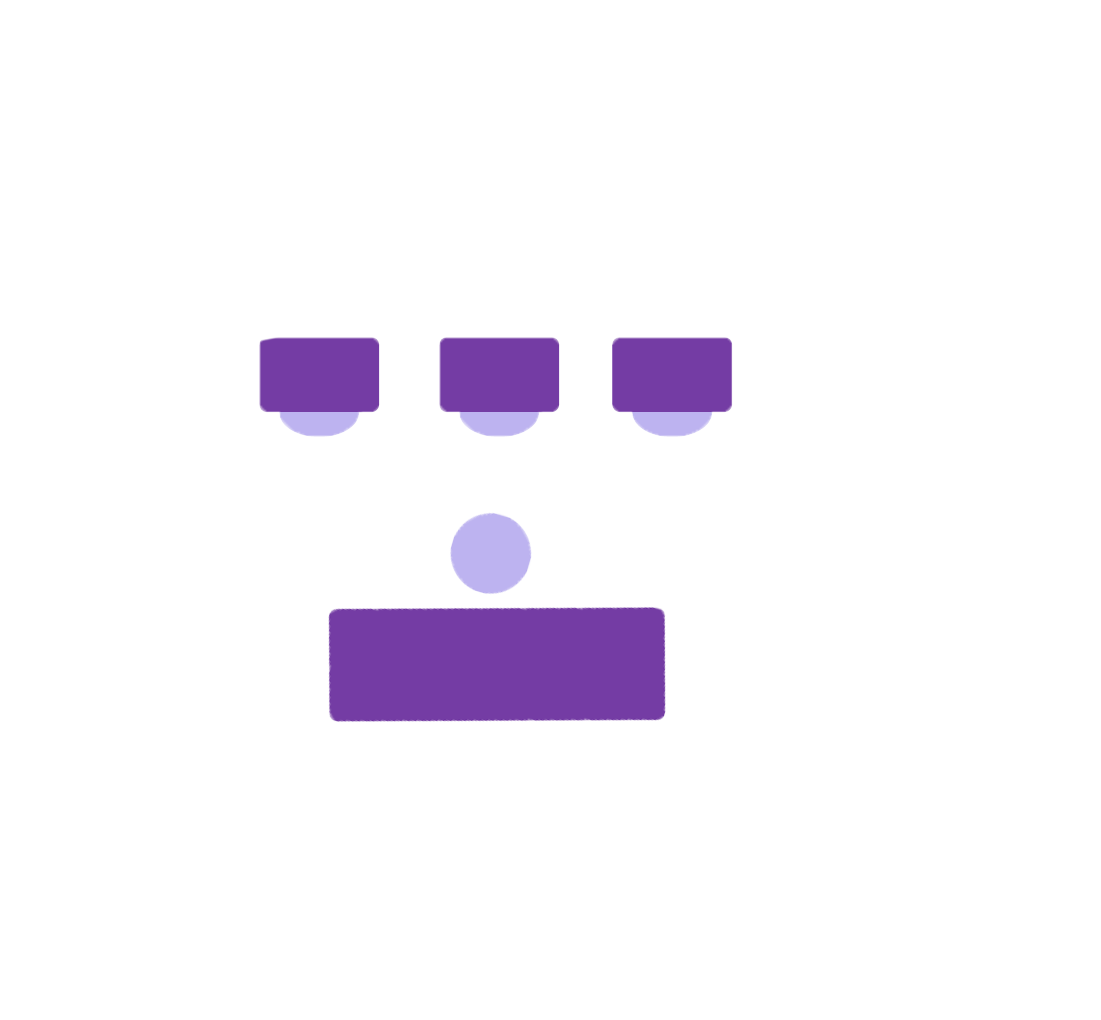 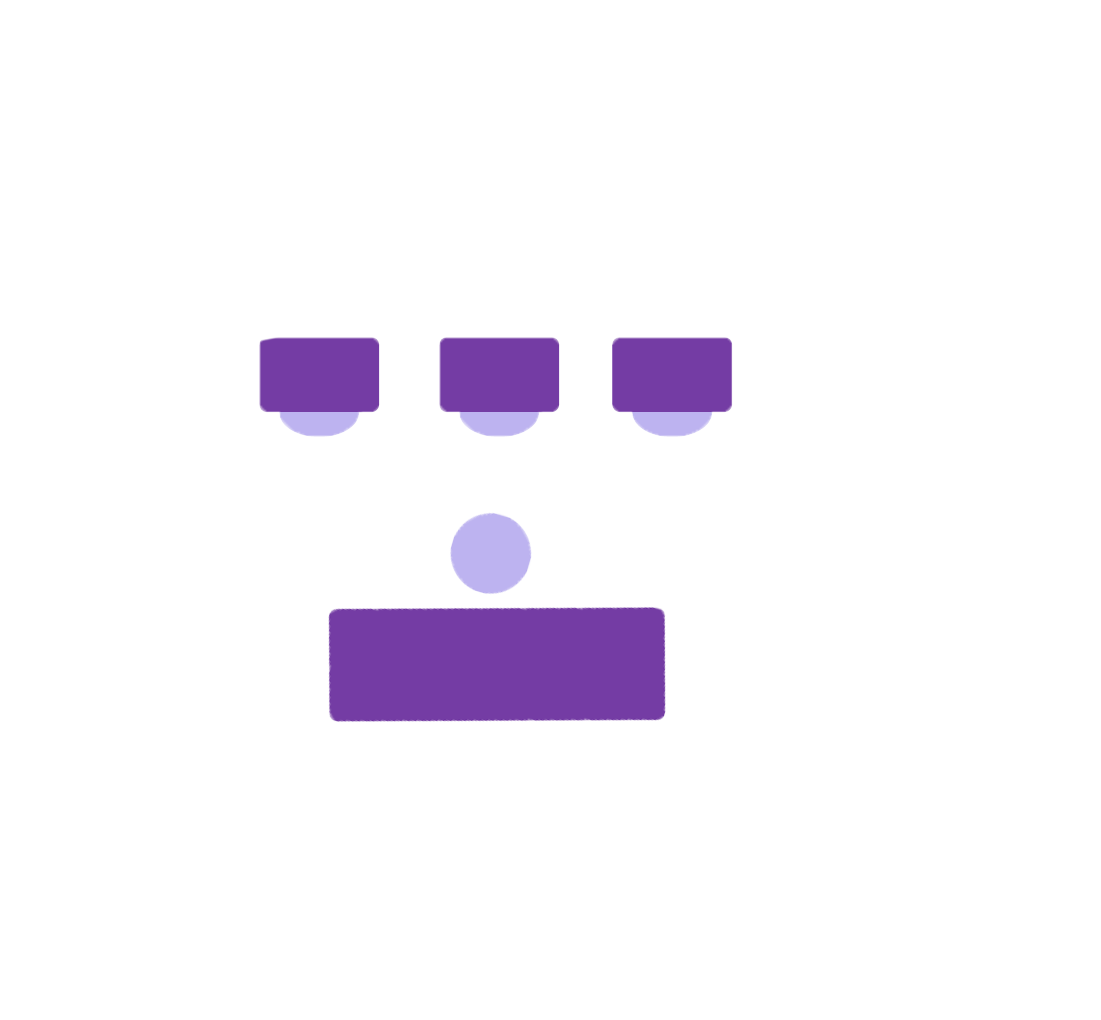 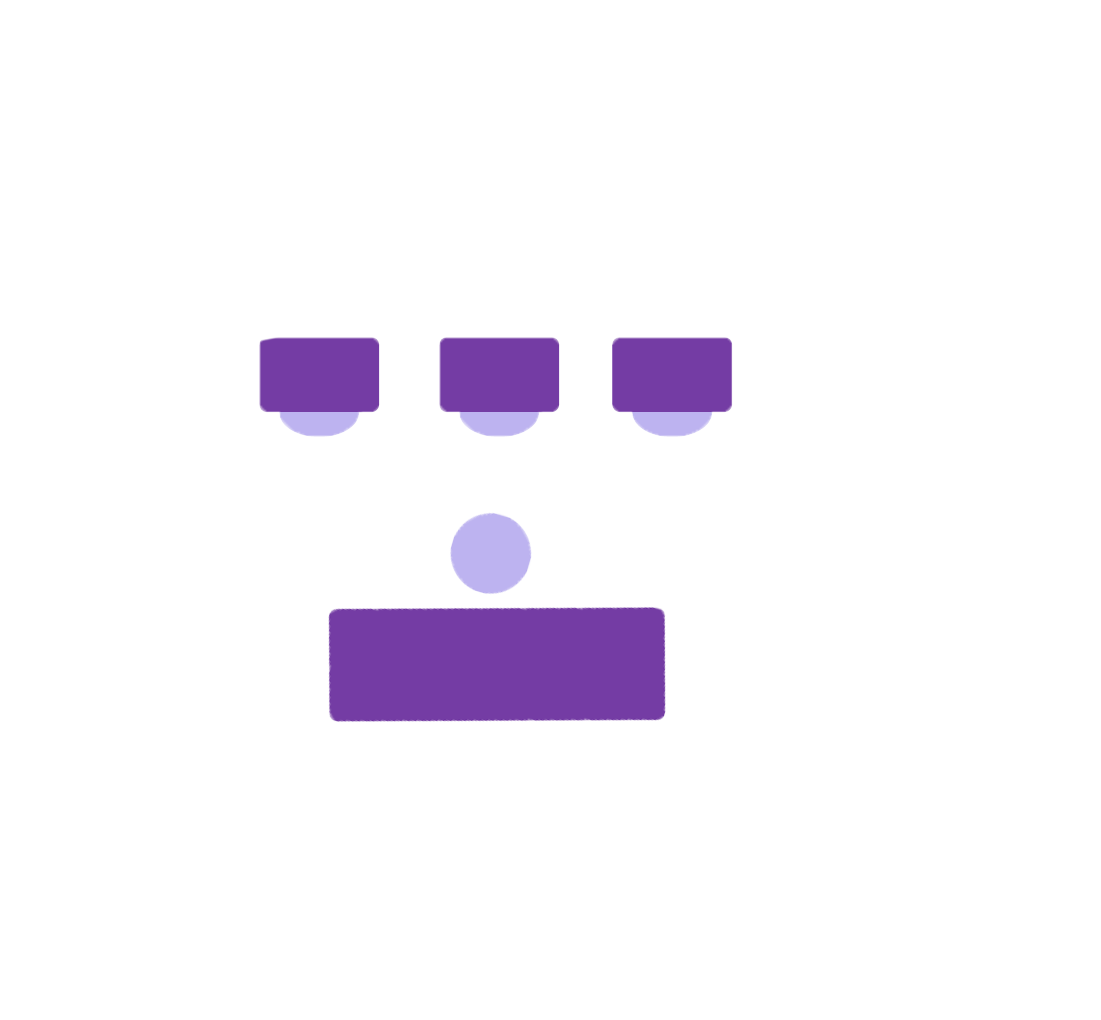 [Speaker Notes: 6’x3’ Tables (11) -- remove 3 tables, put 2 in 126
5’x3’ Tables (1) -- remove]
Olin
226

27’ x 28’
A = 756 sq ft

CAPACITY
15
27’
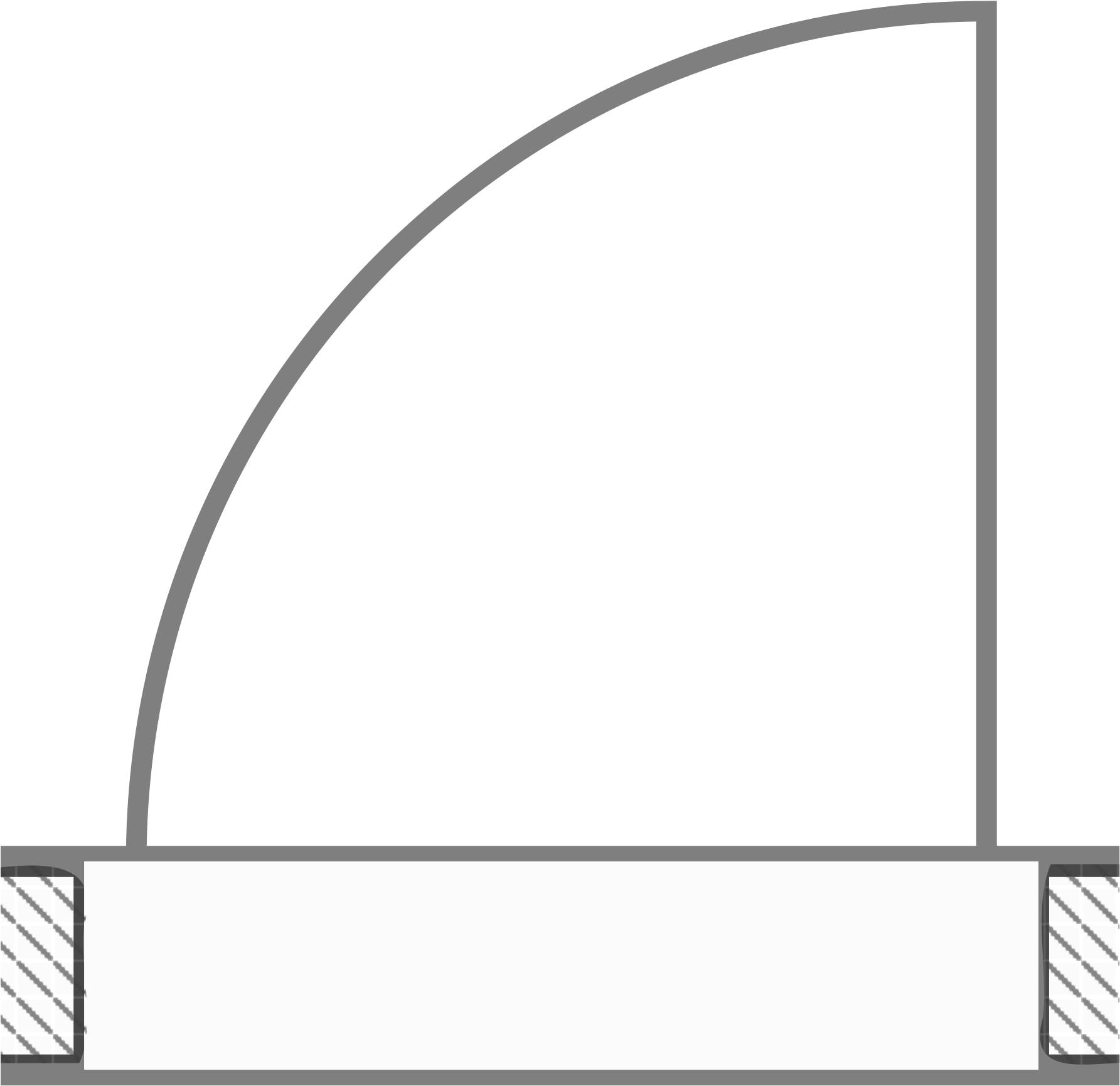 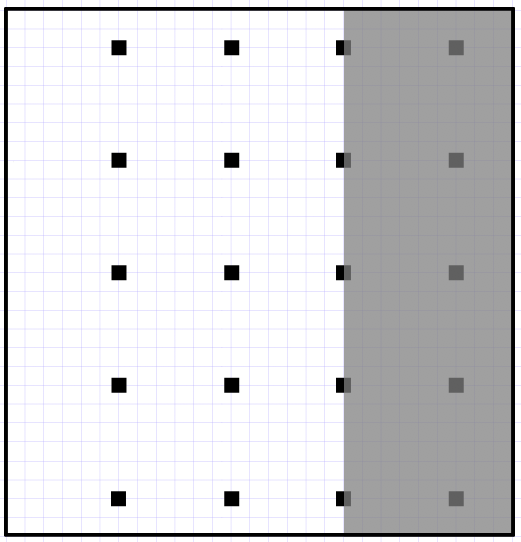 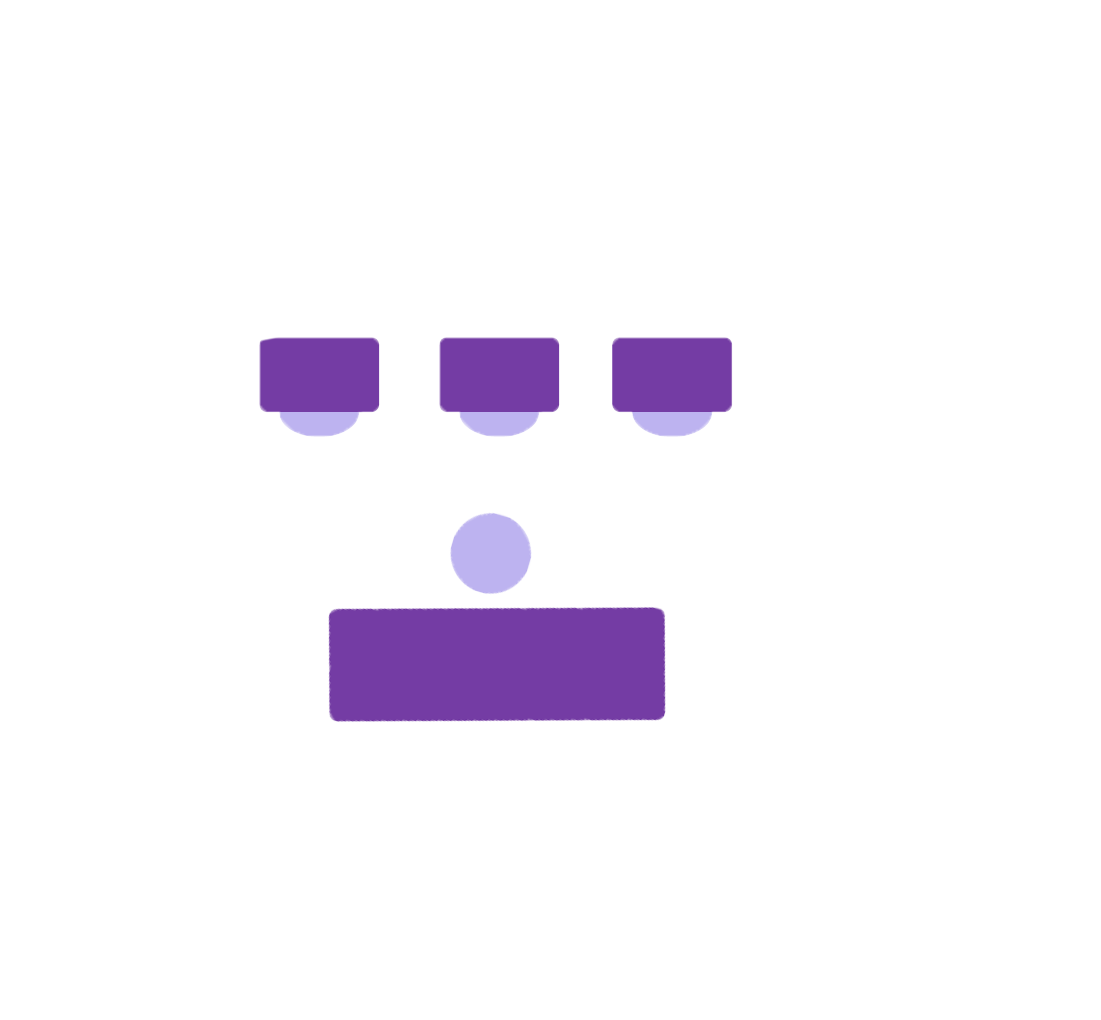 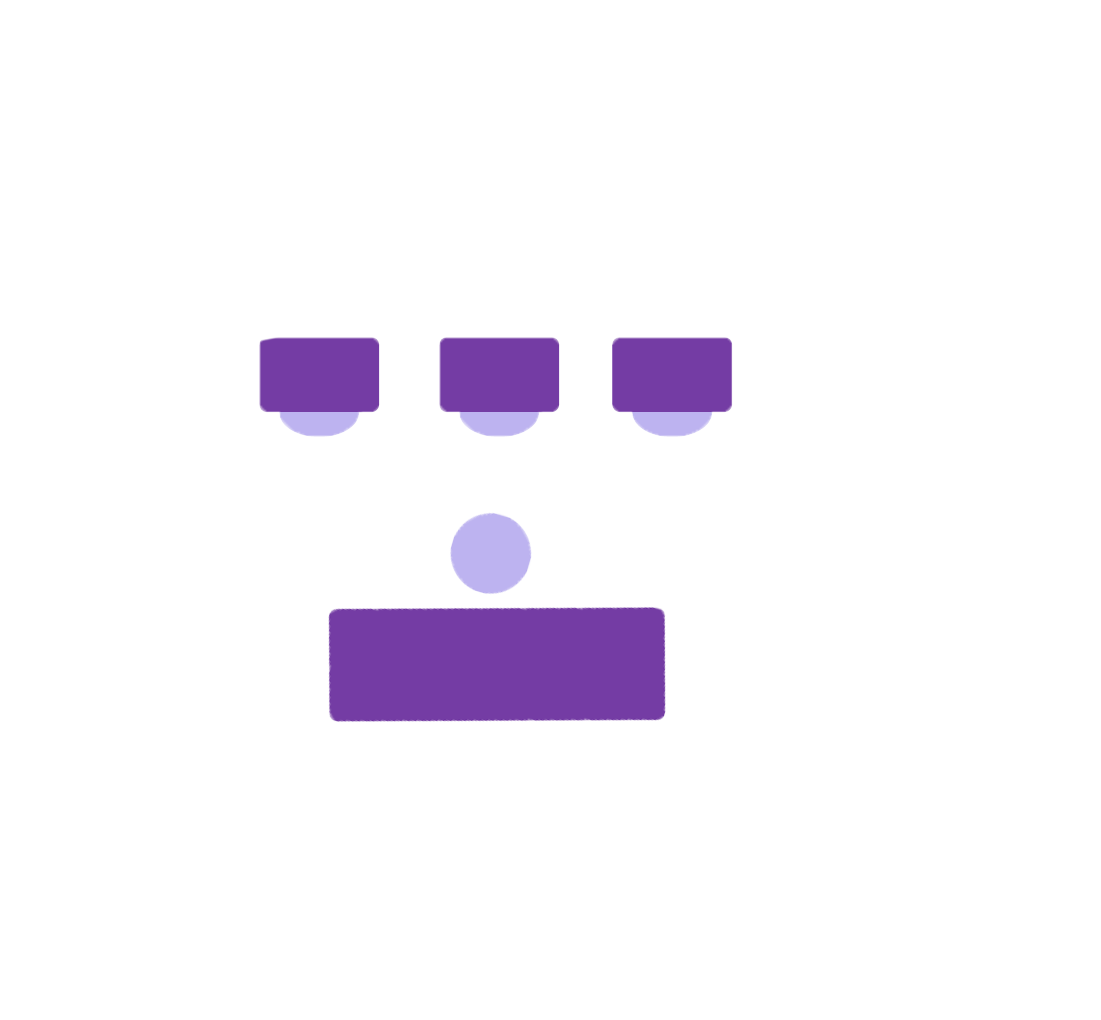 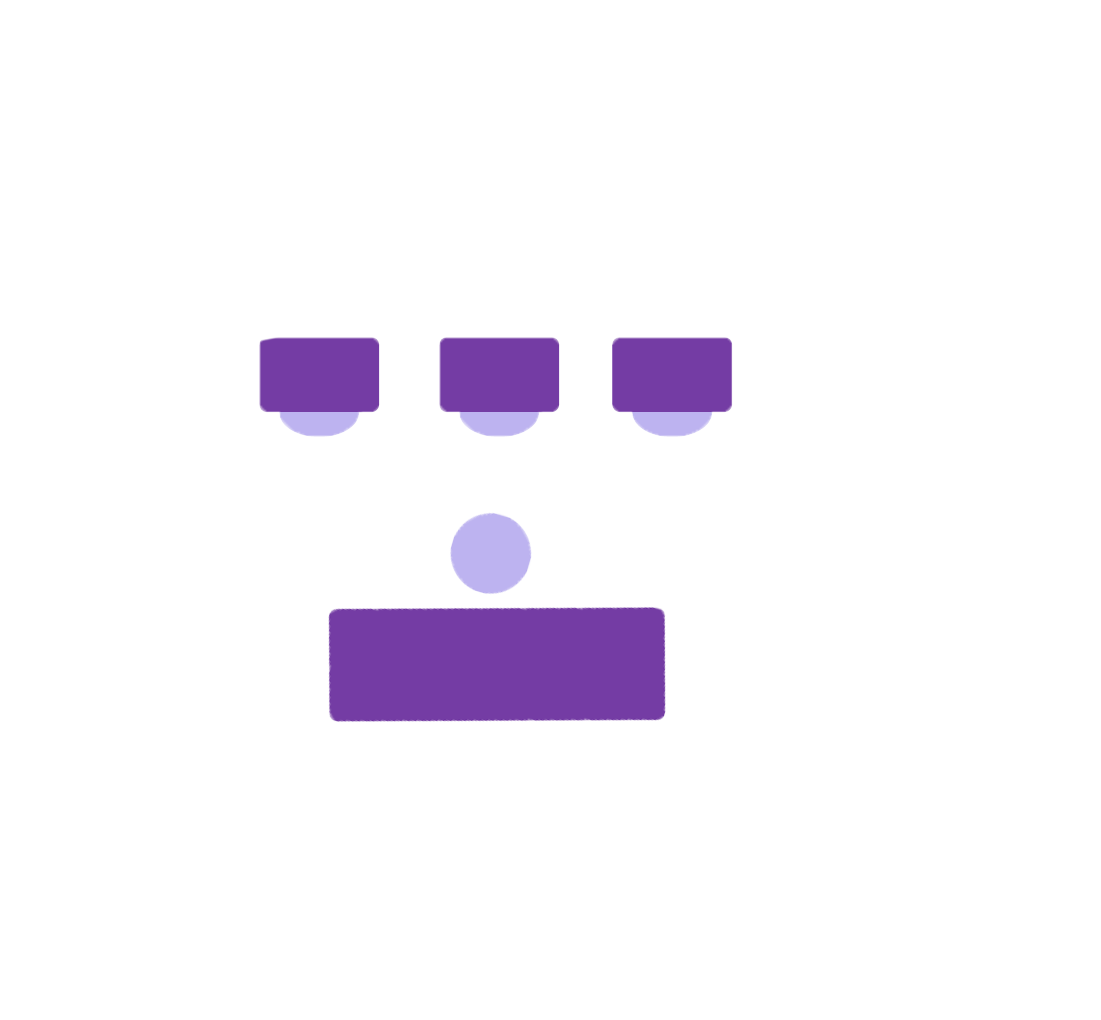 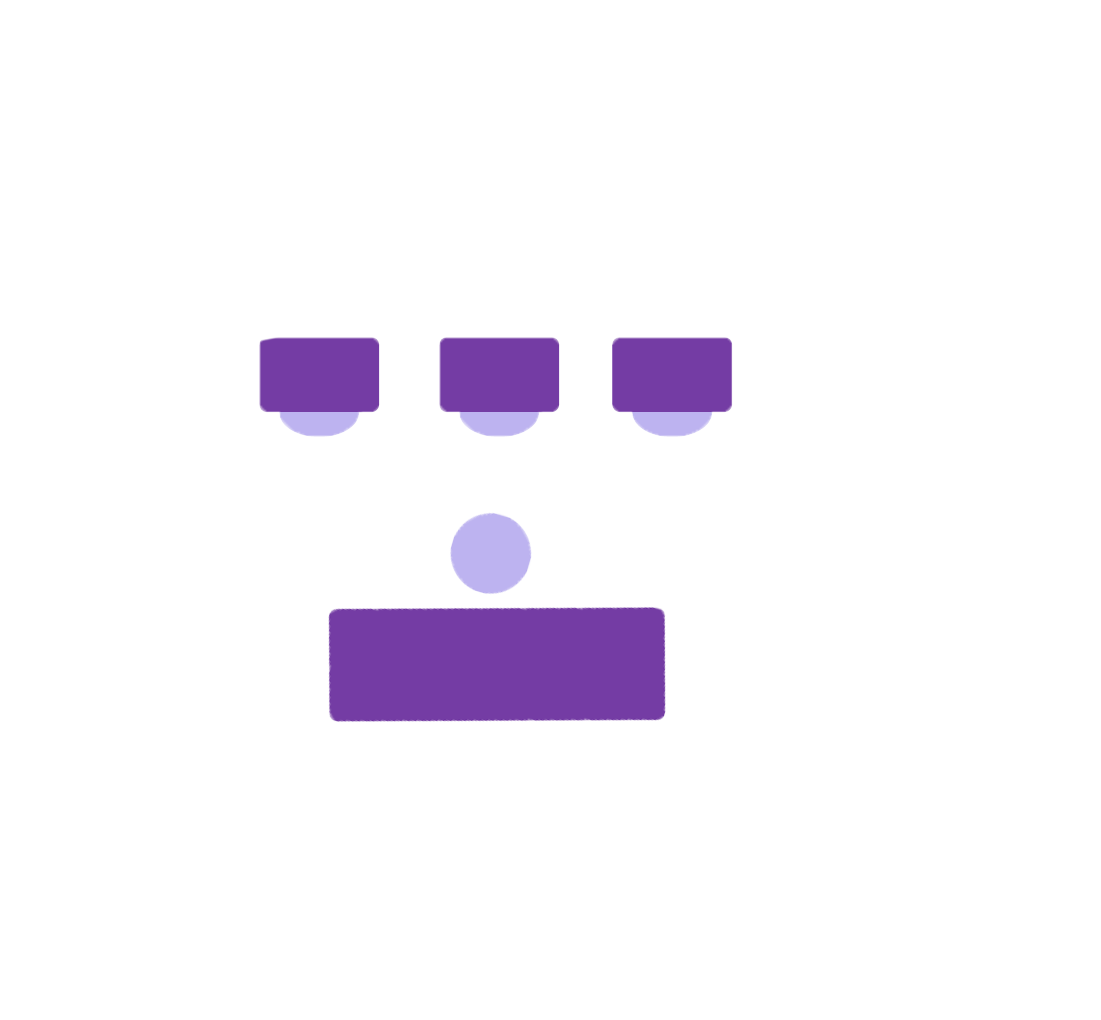 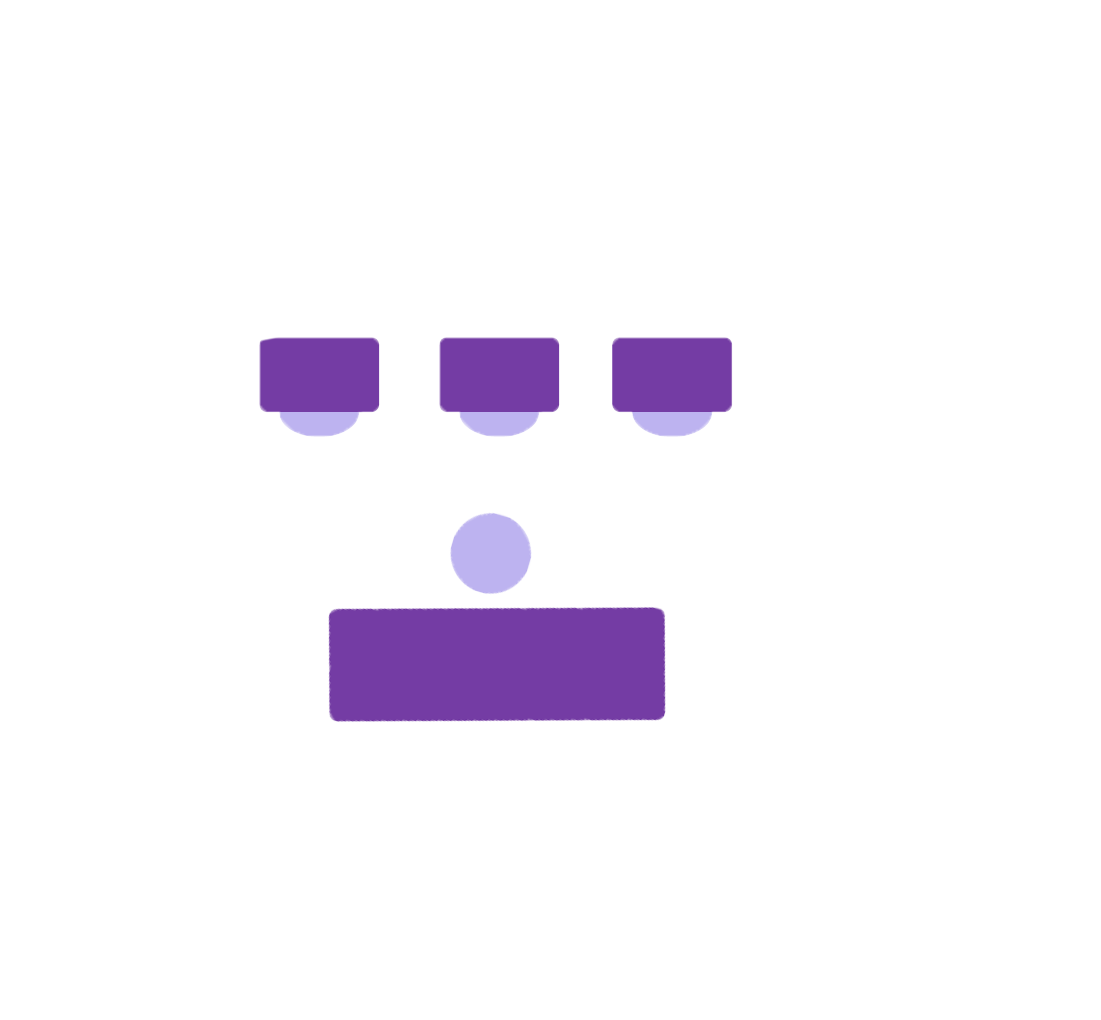 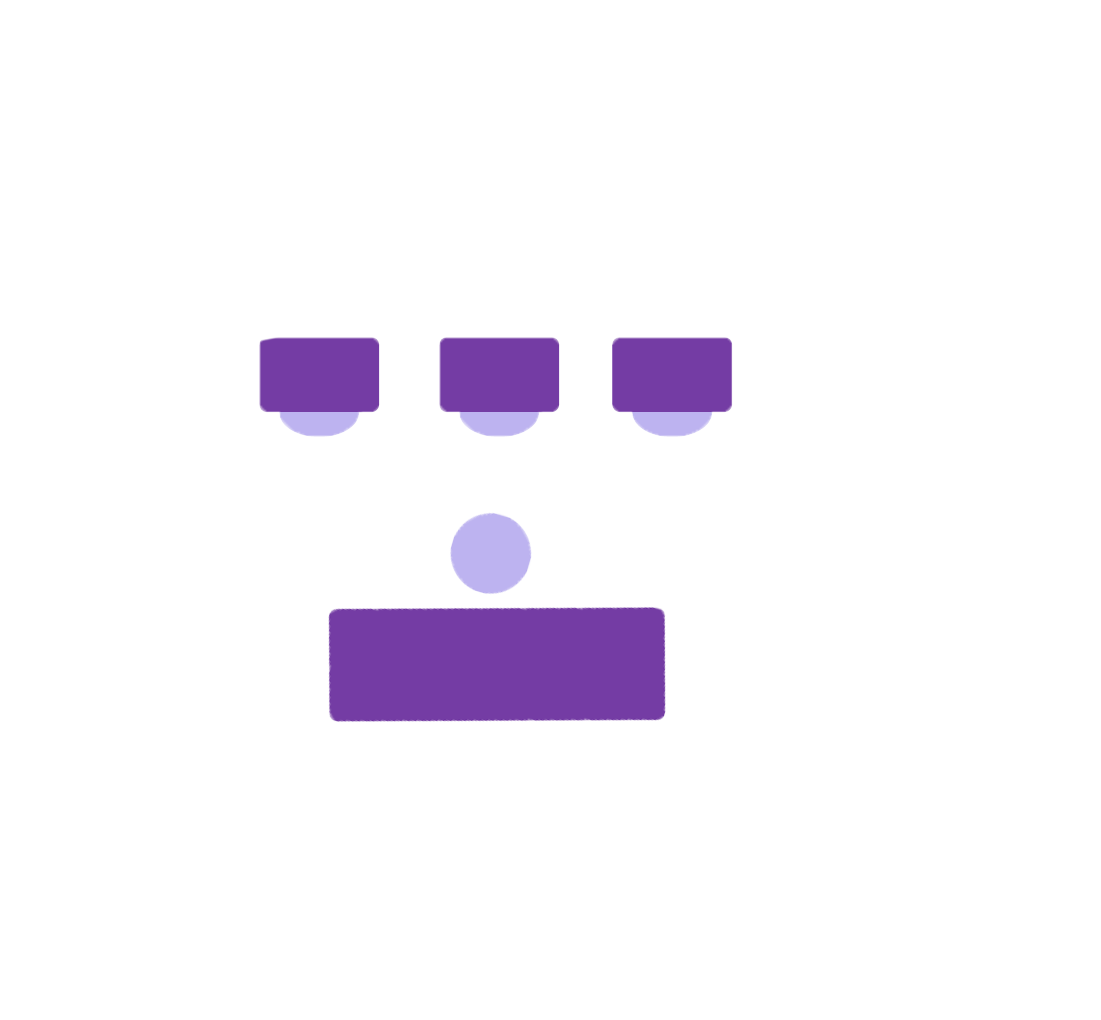 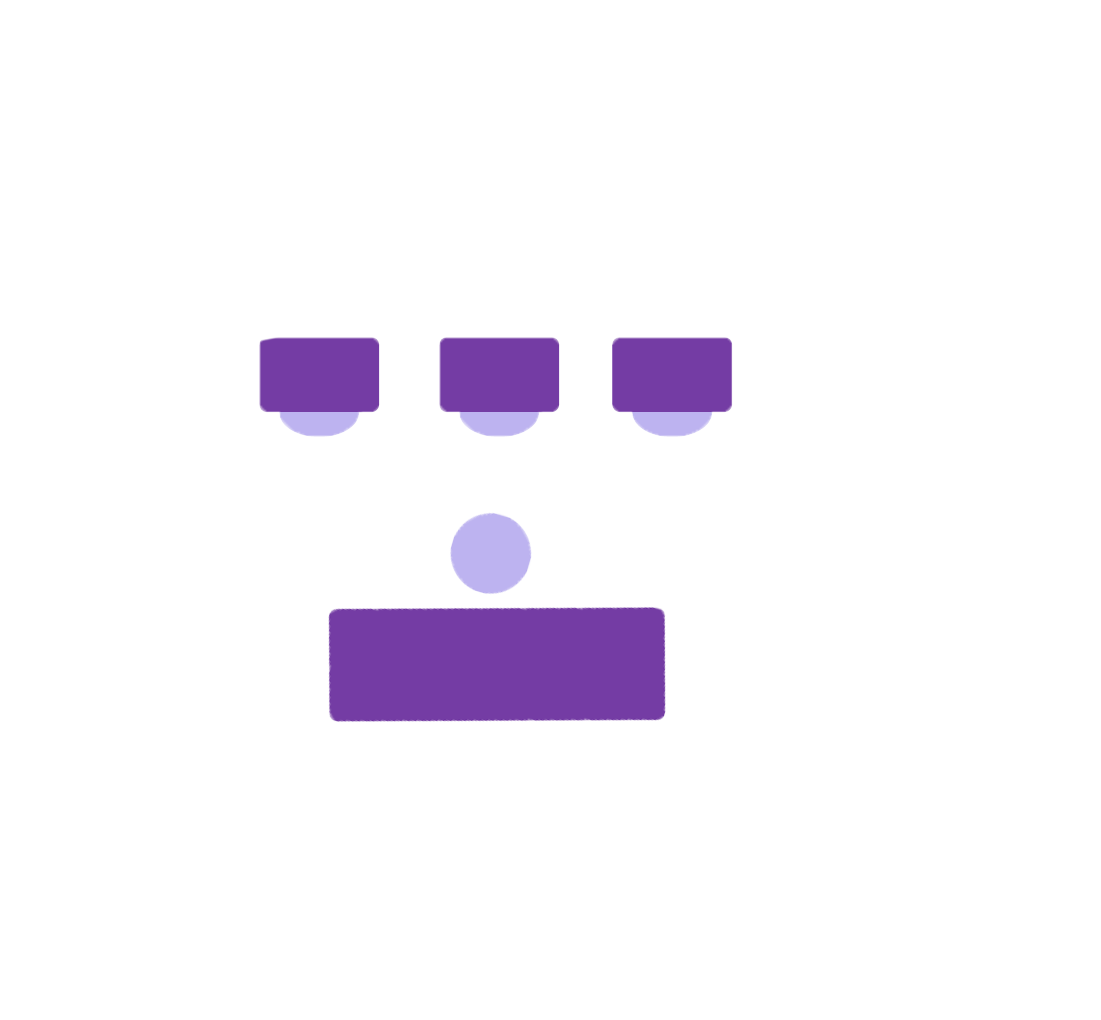 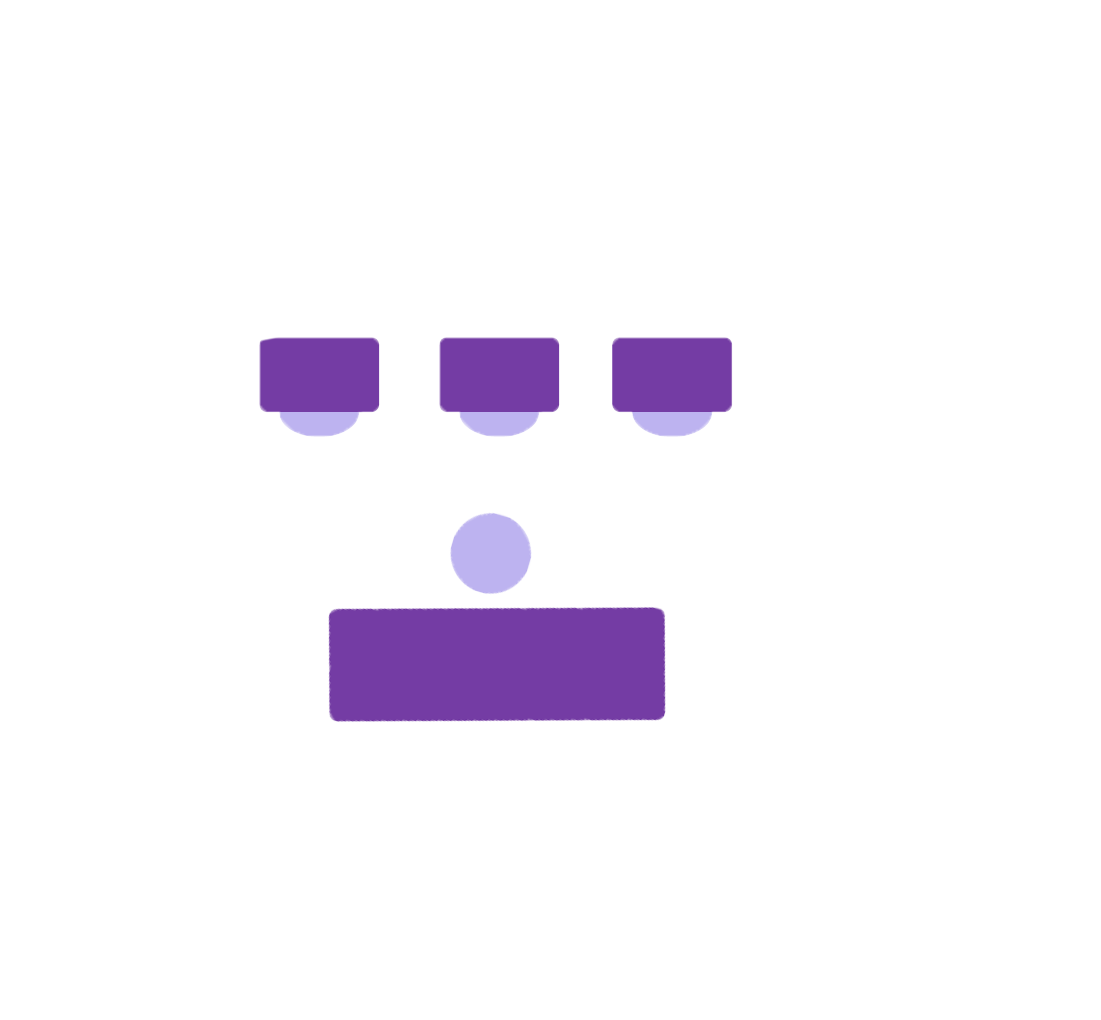 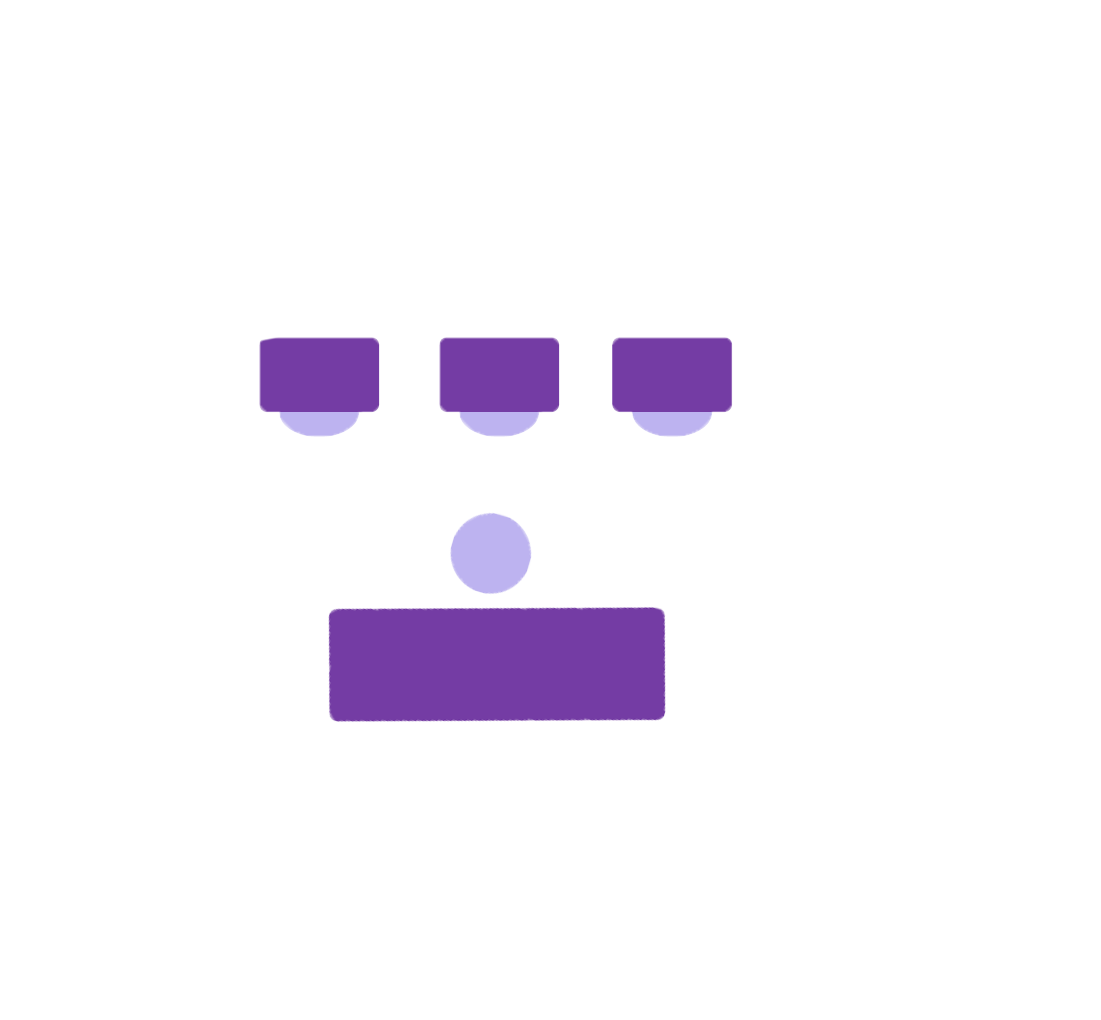 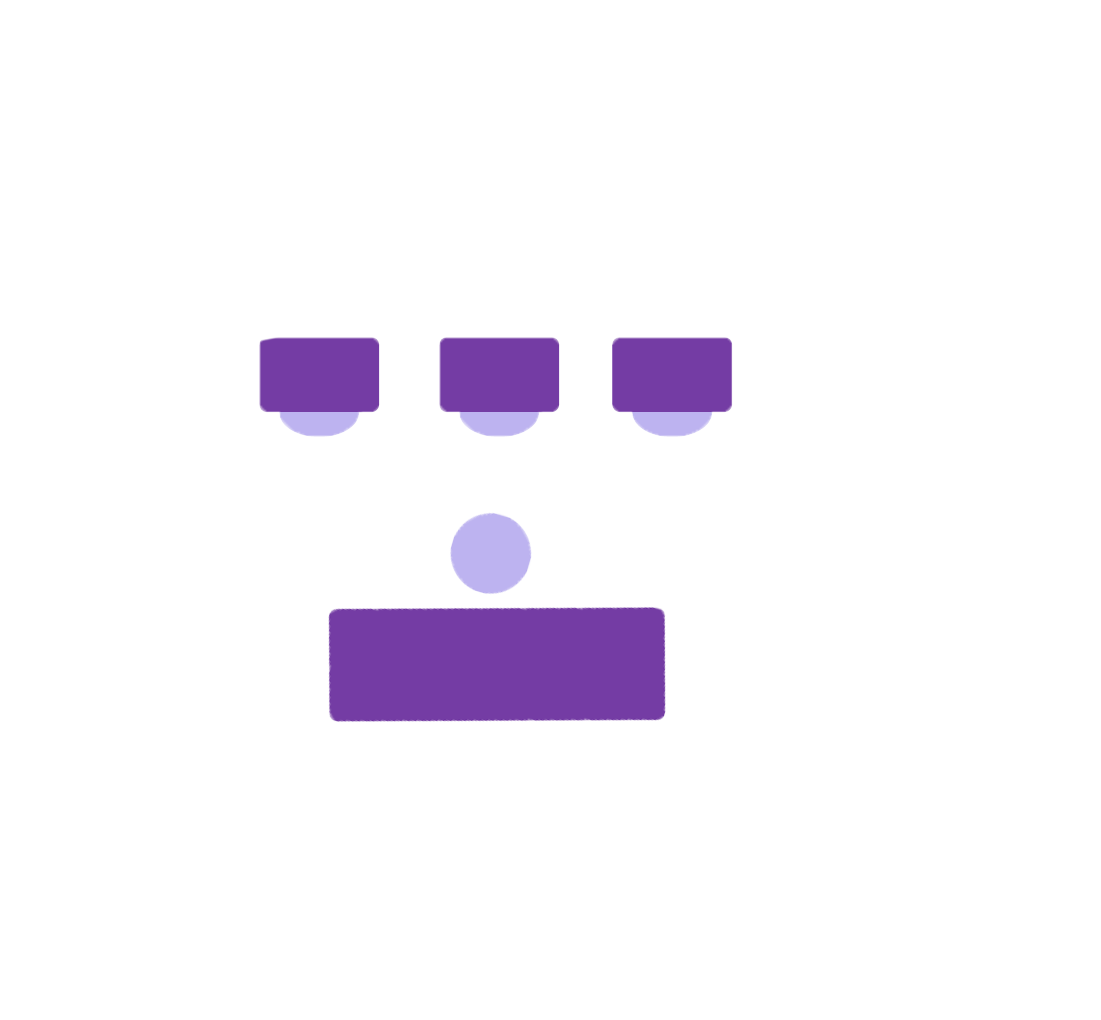 28’
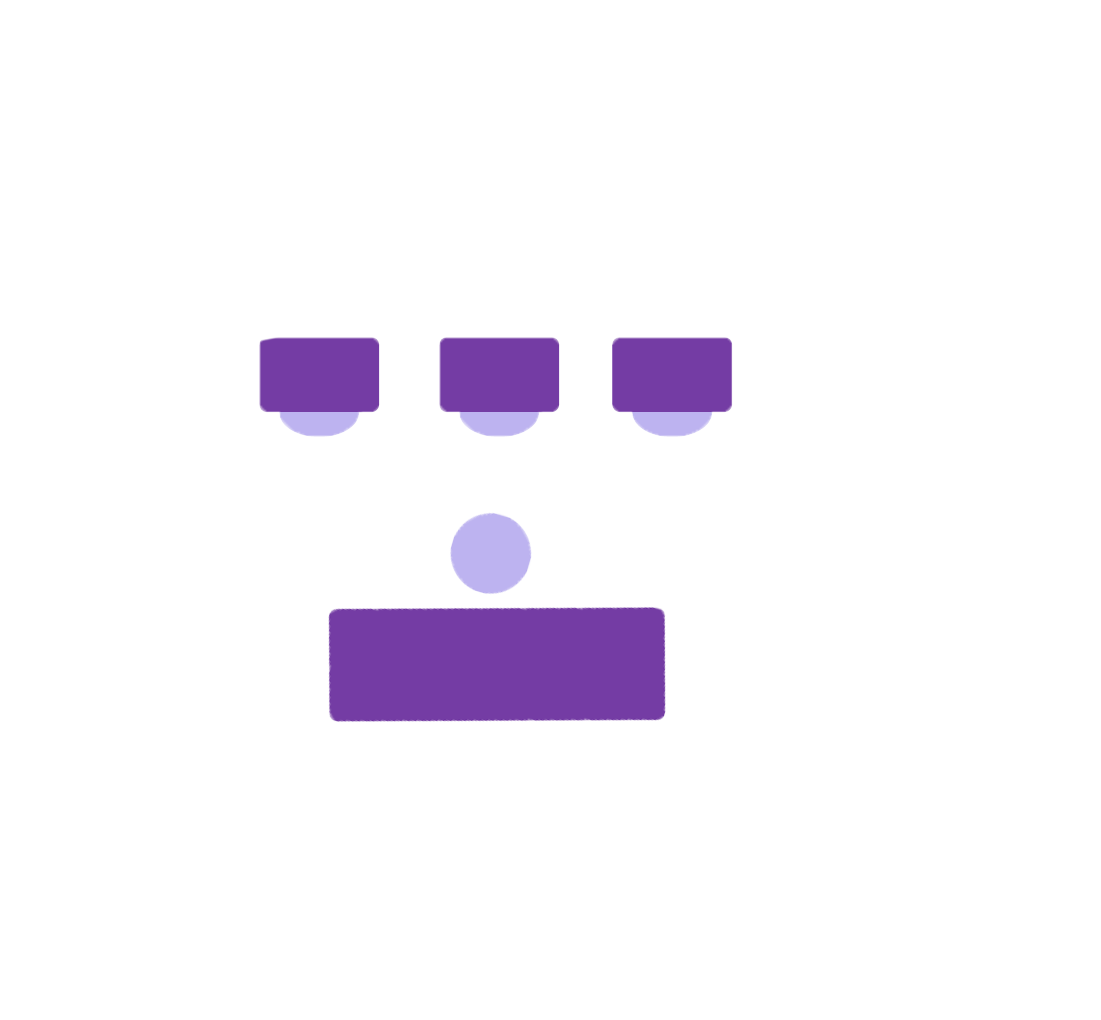 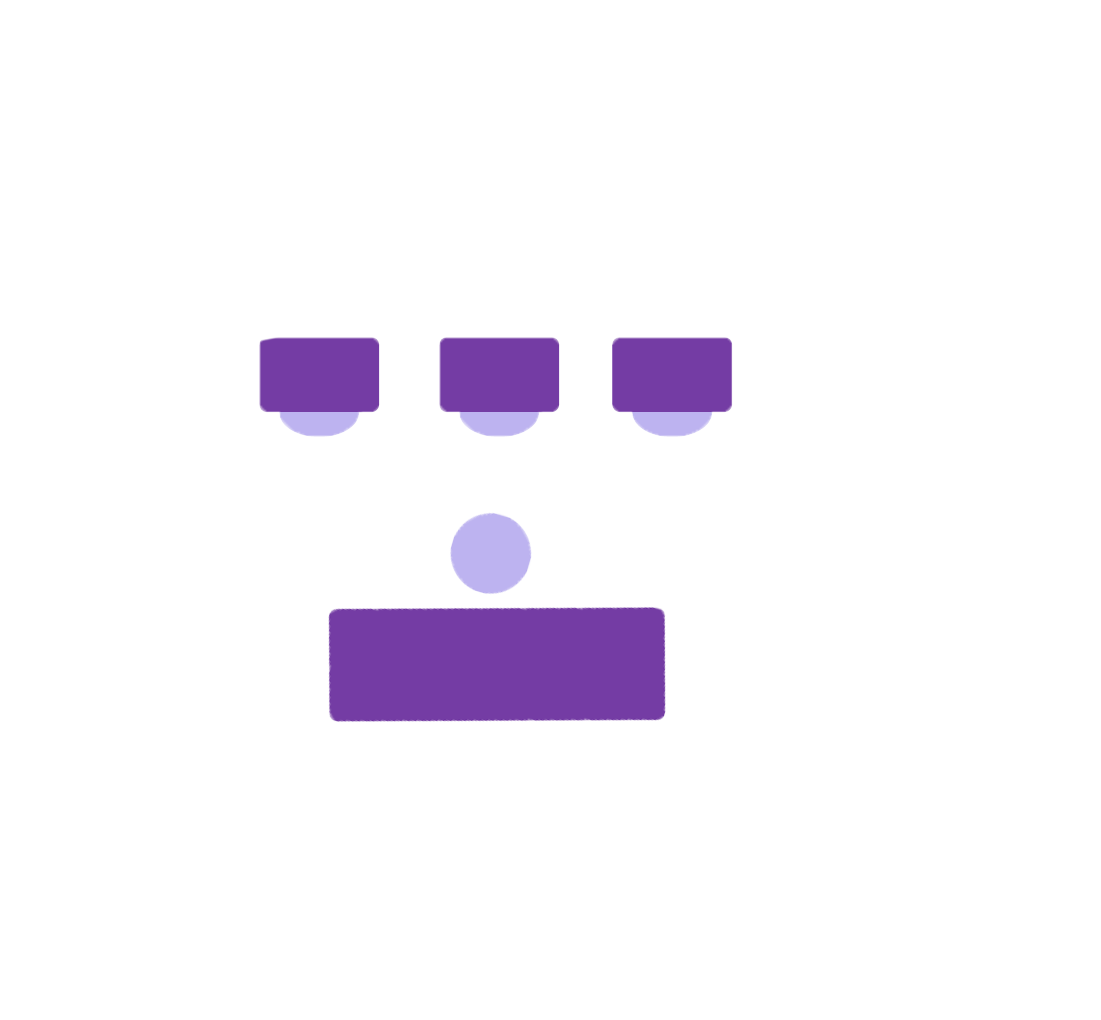 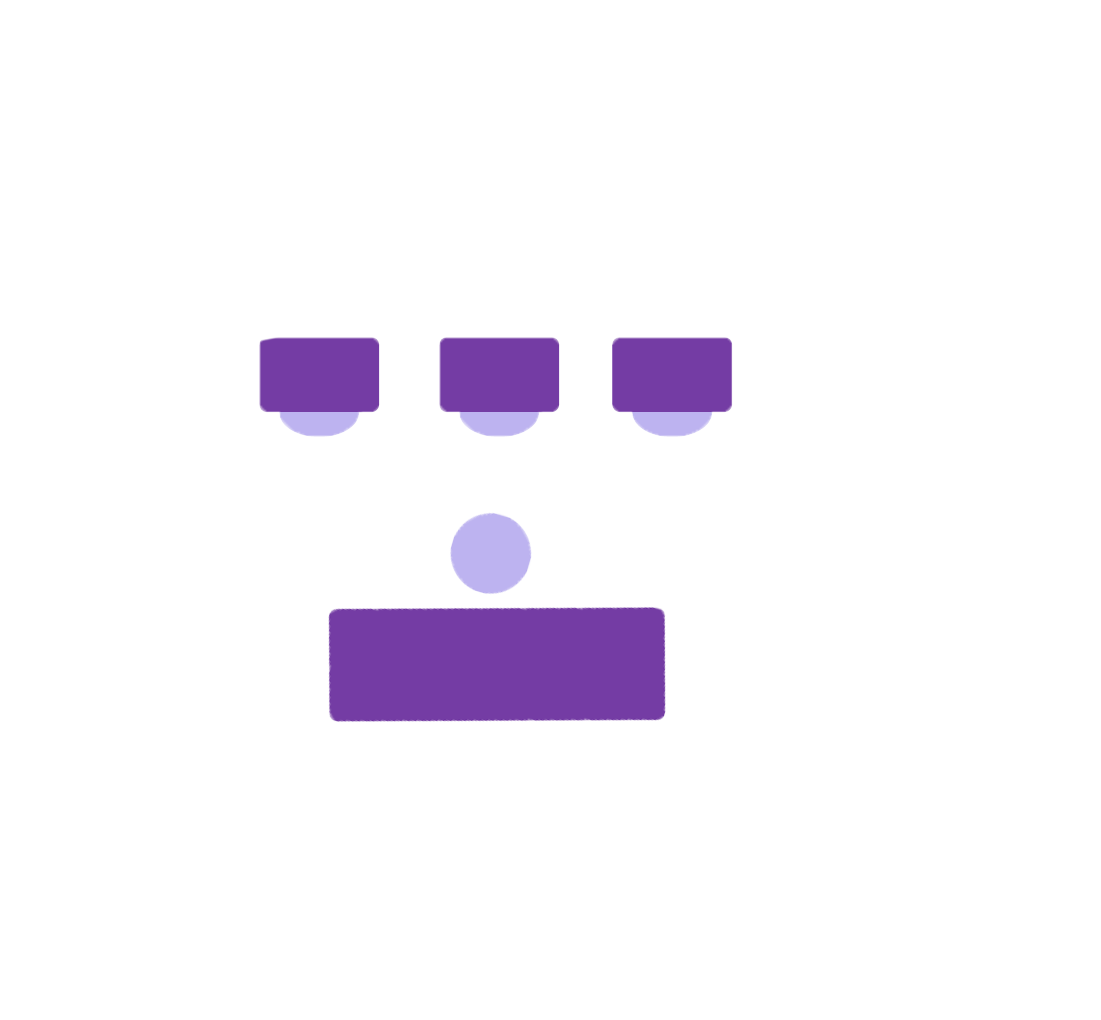 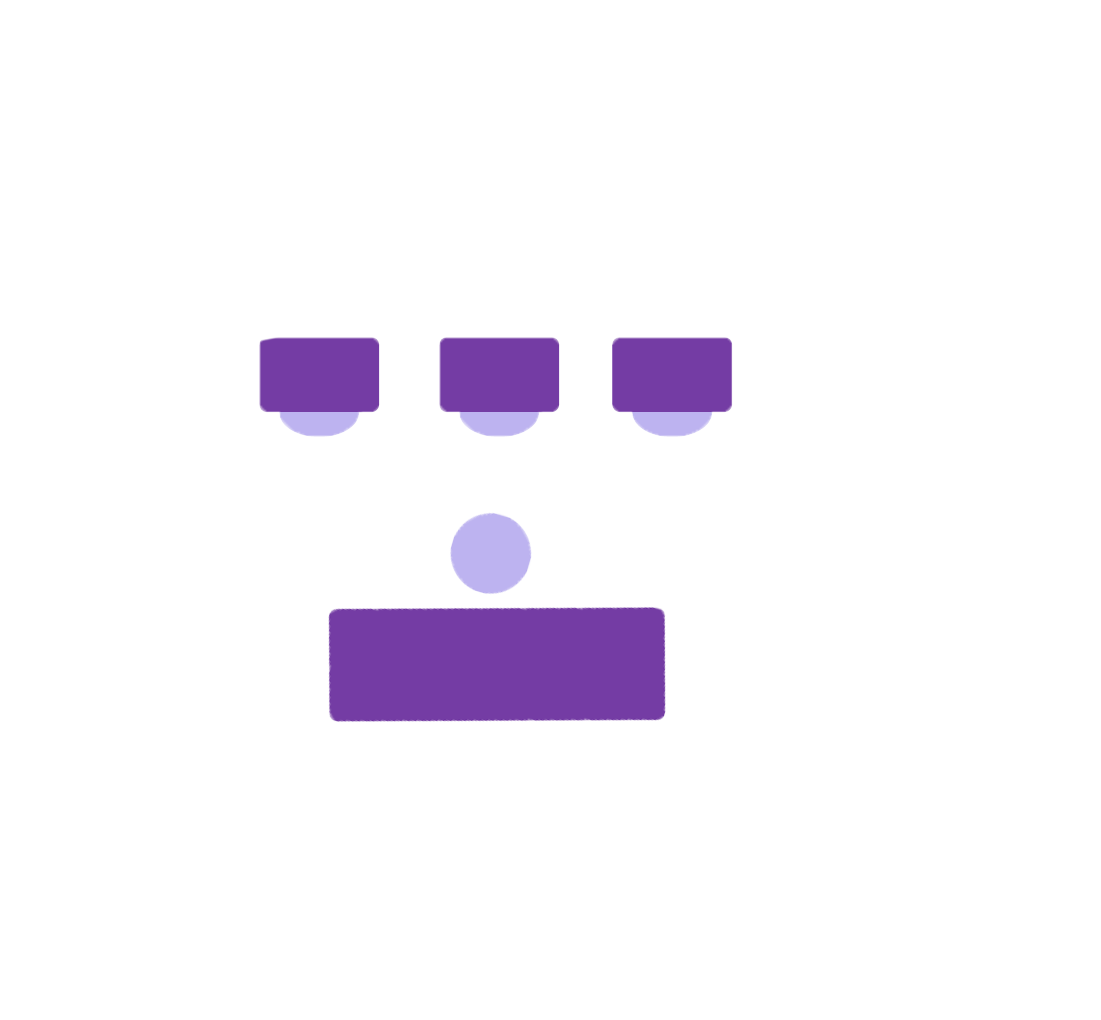 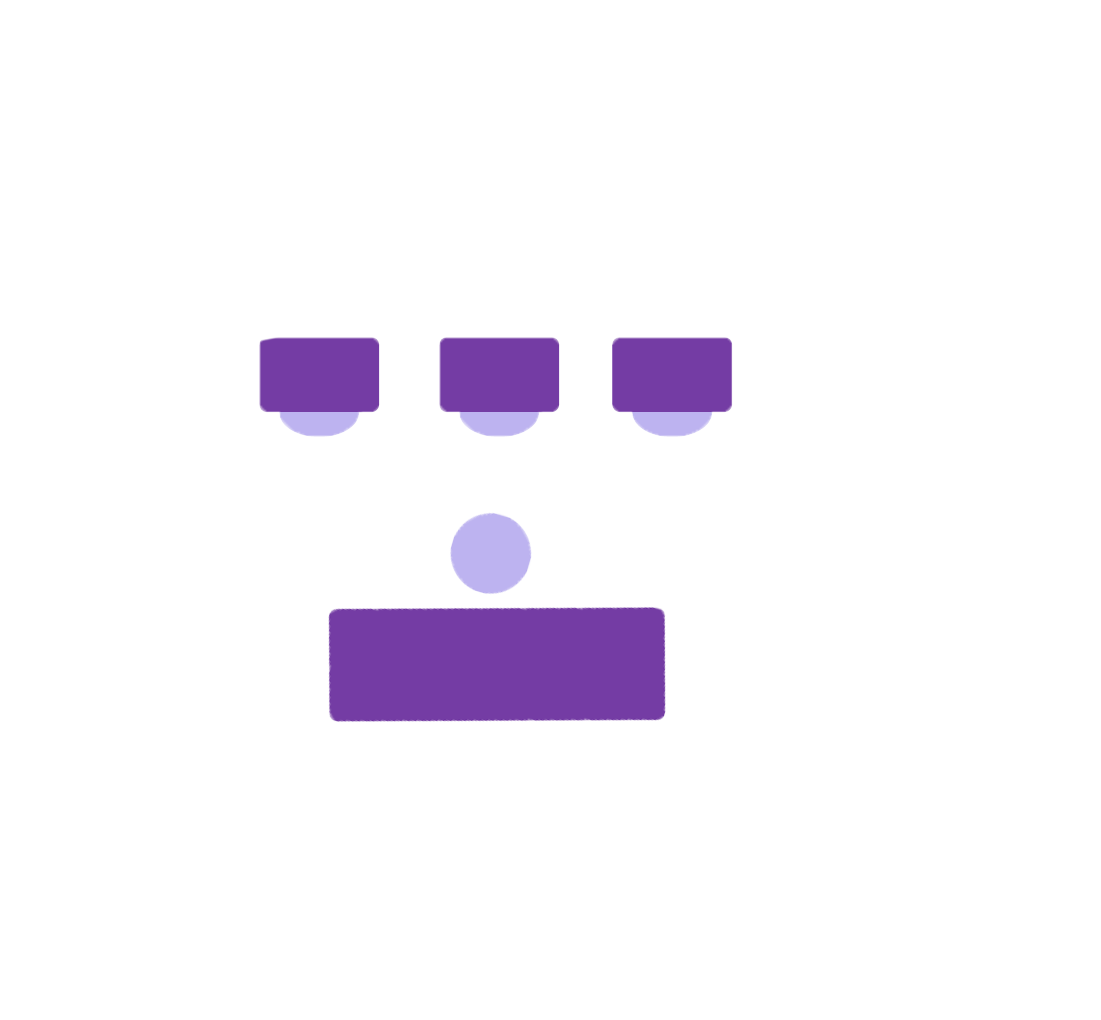 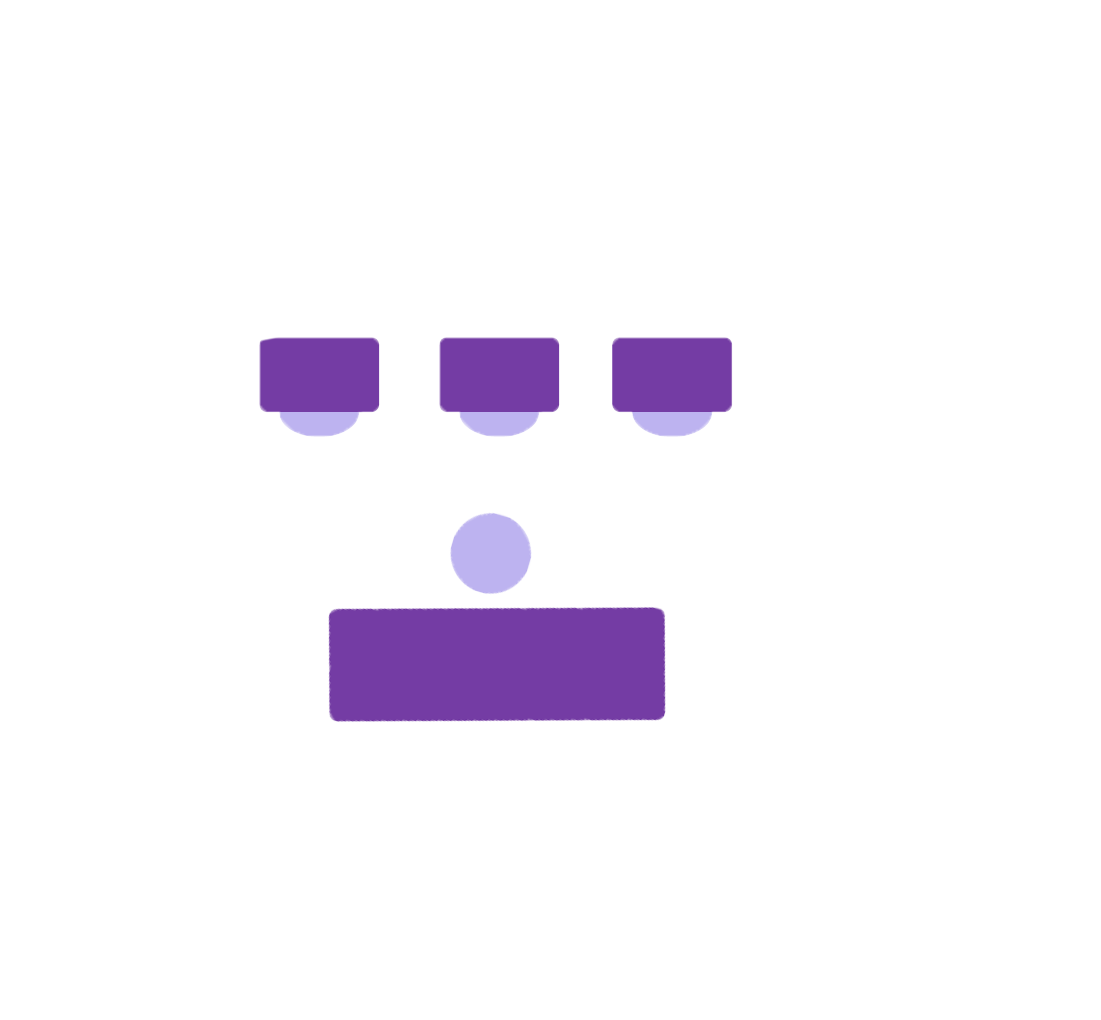 [Speaker Notes: Desks (36)]
Olin
305

30’ x 28’
A = 820 sq ft

CAPACITY
18
30’
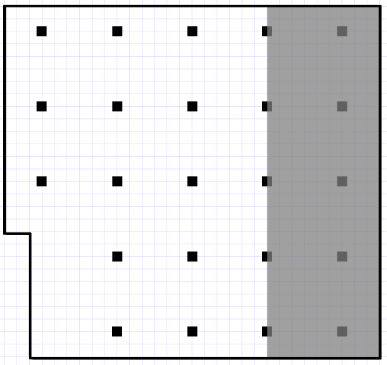 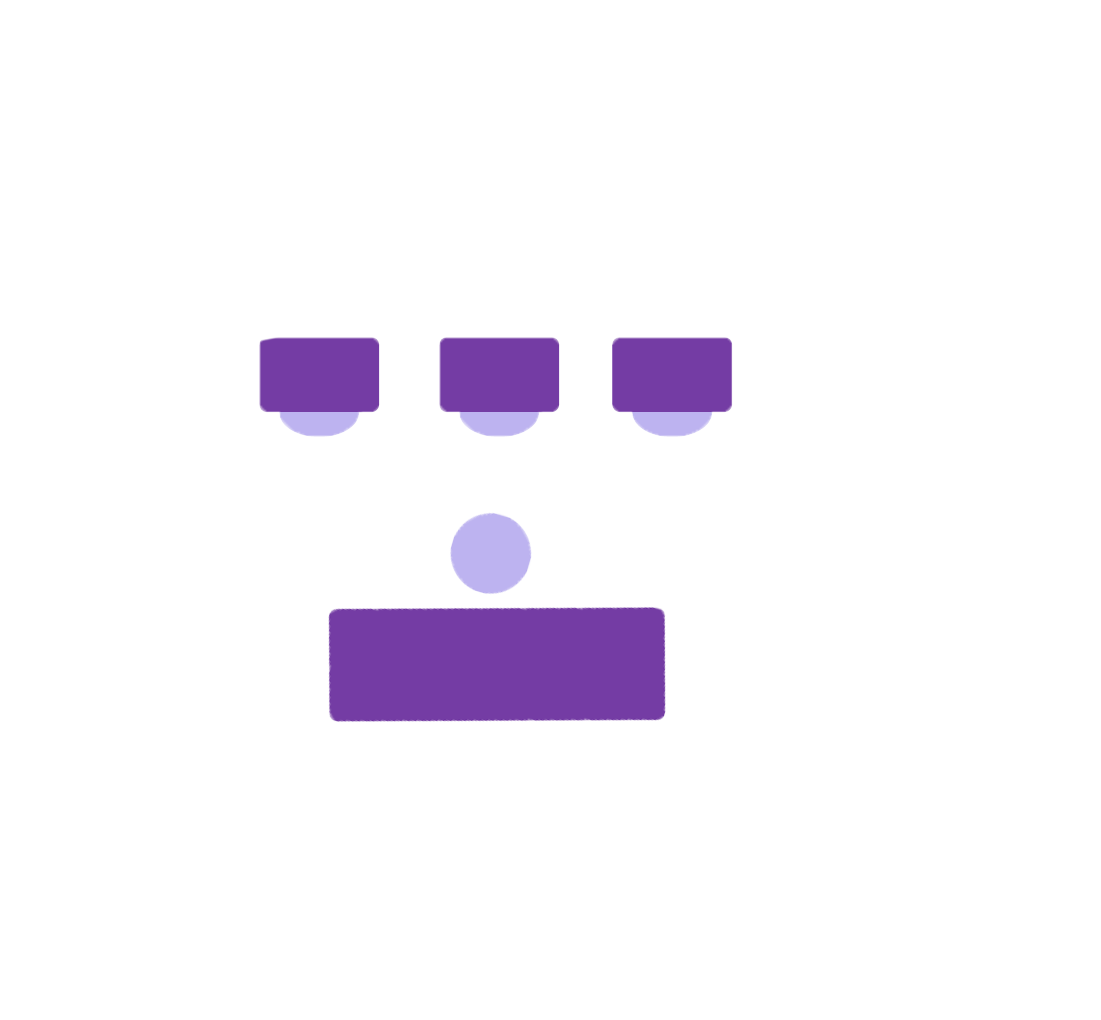 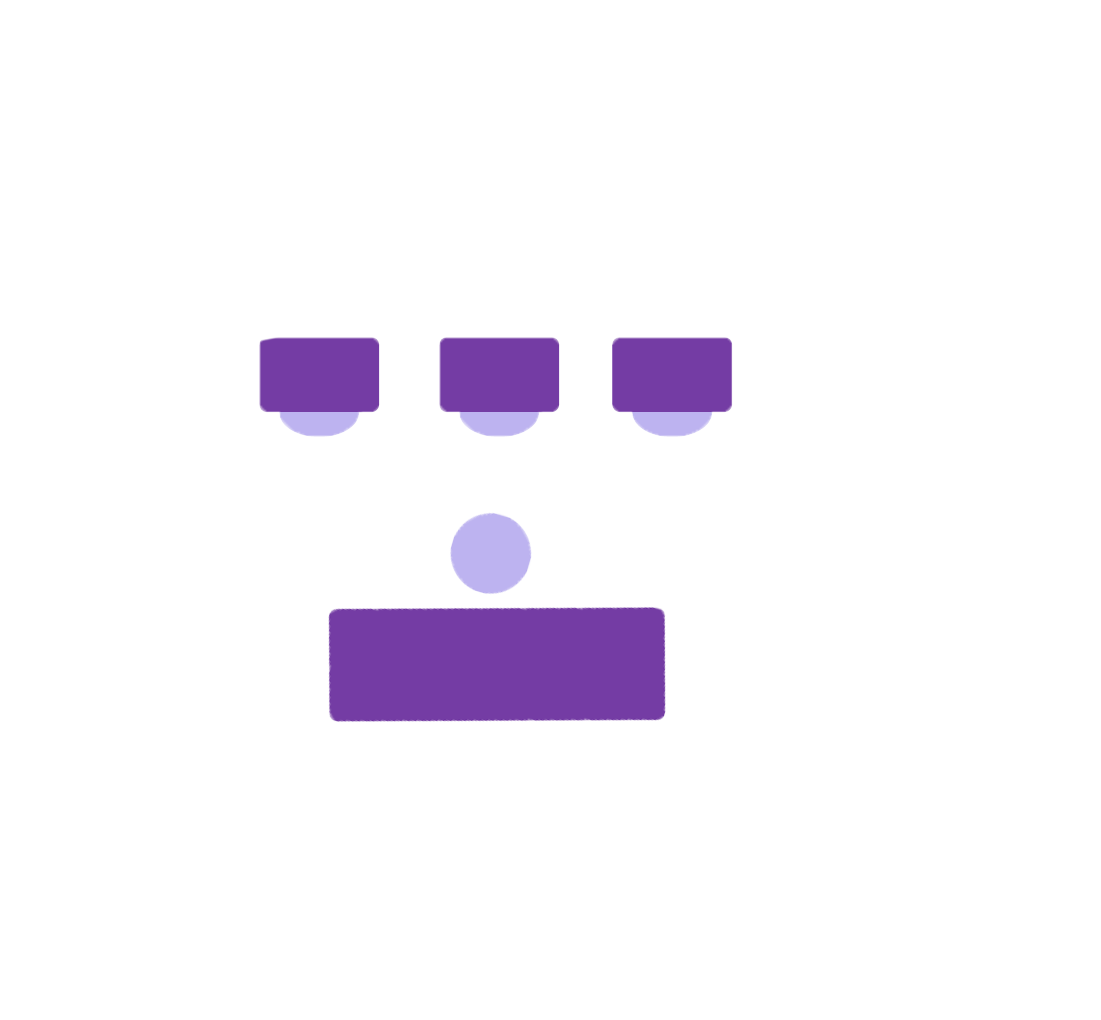 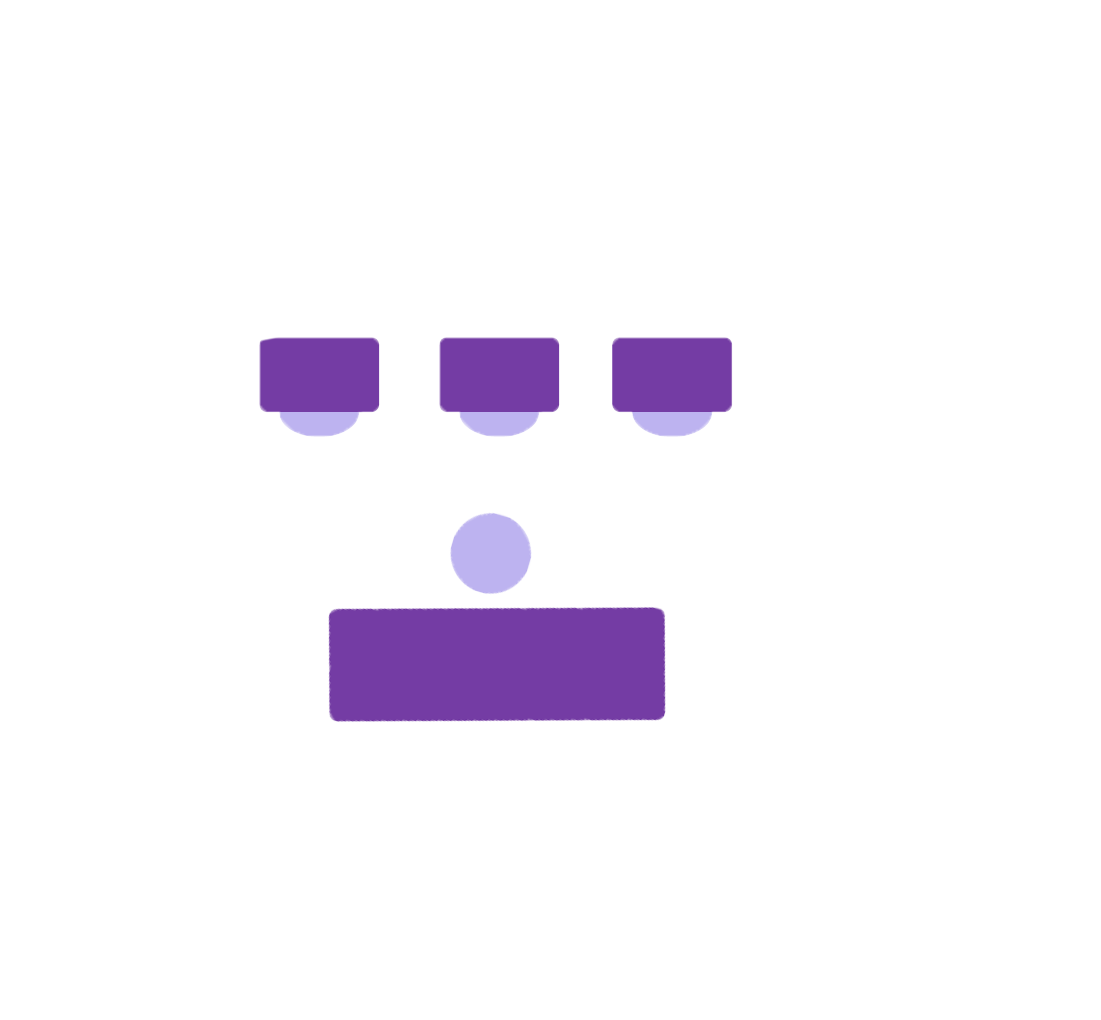 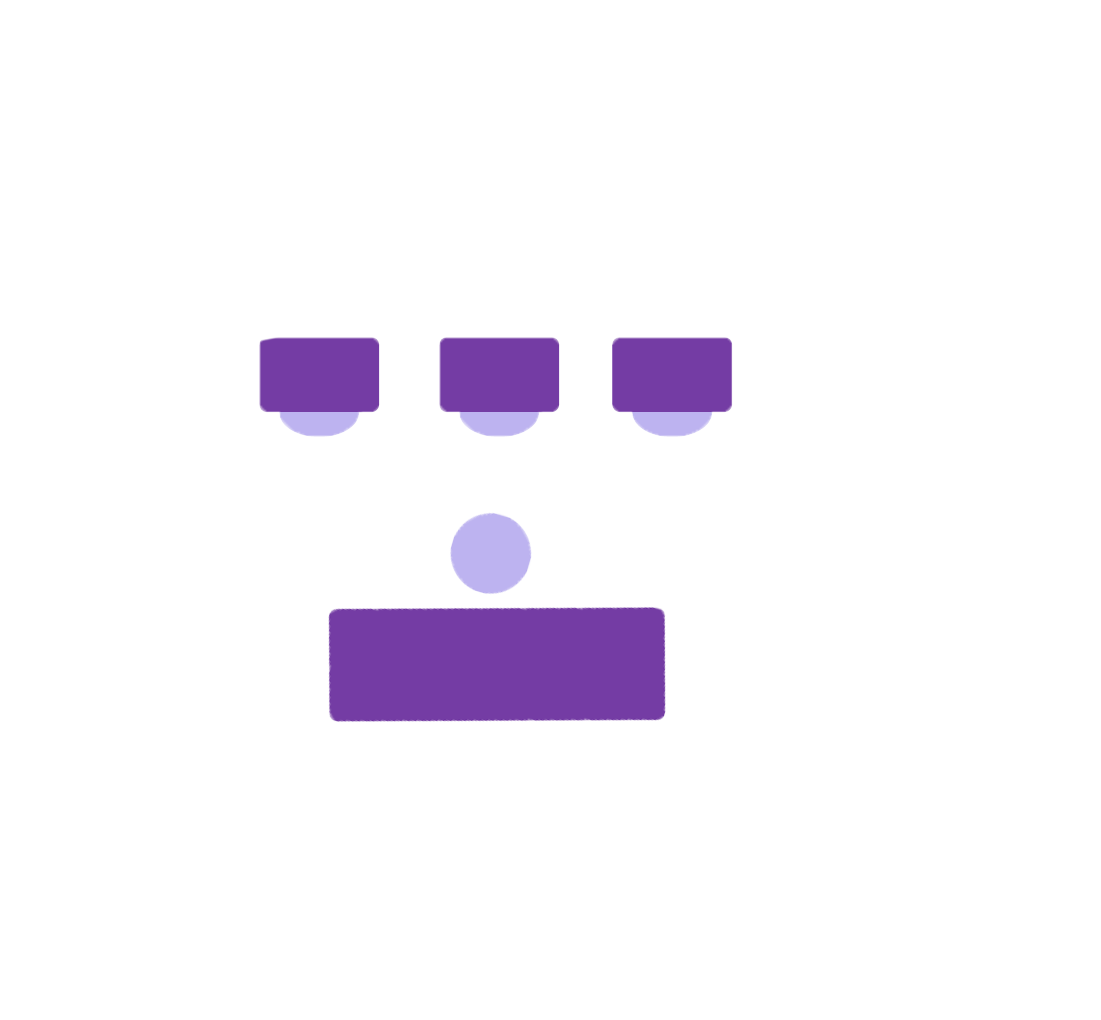 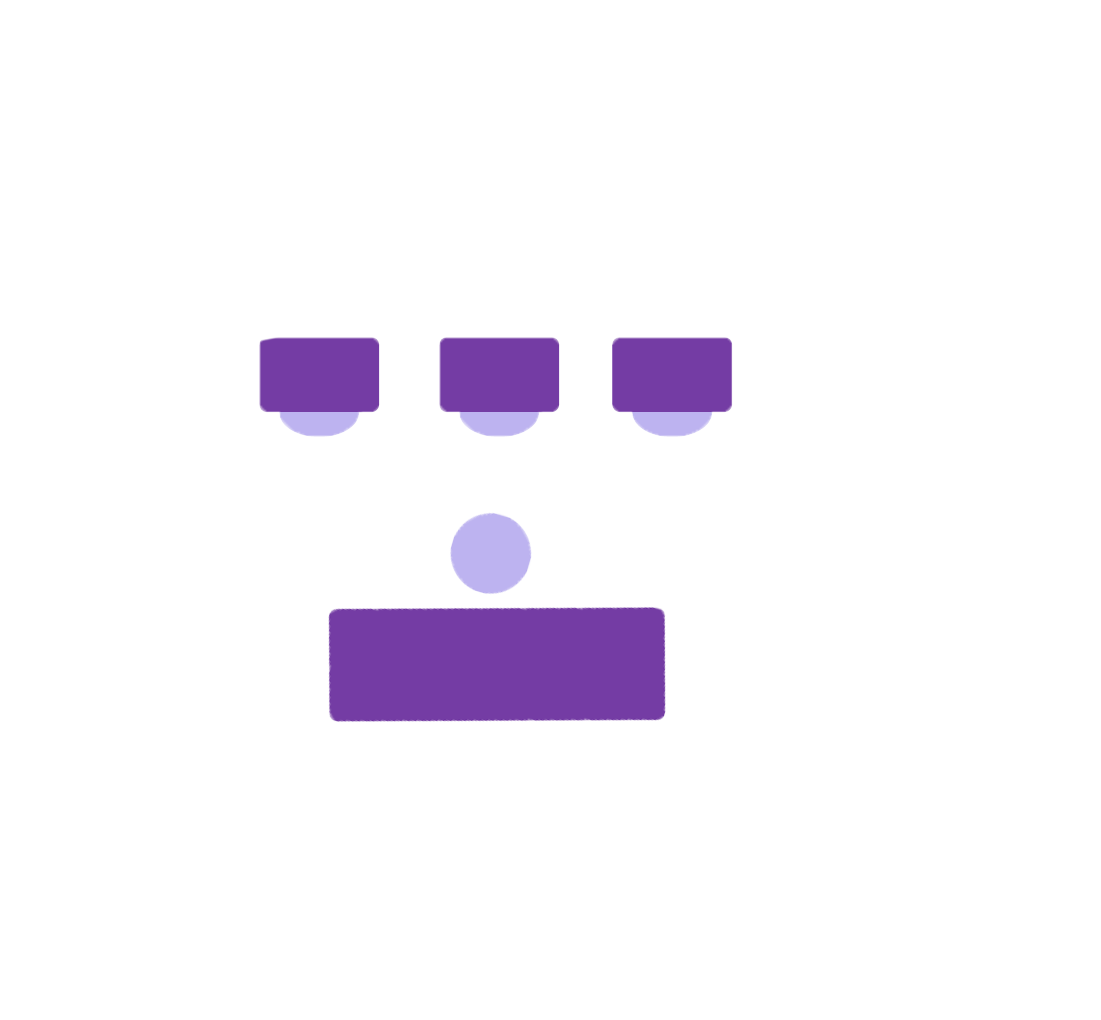 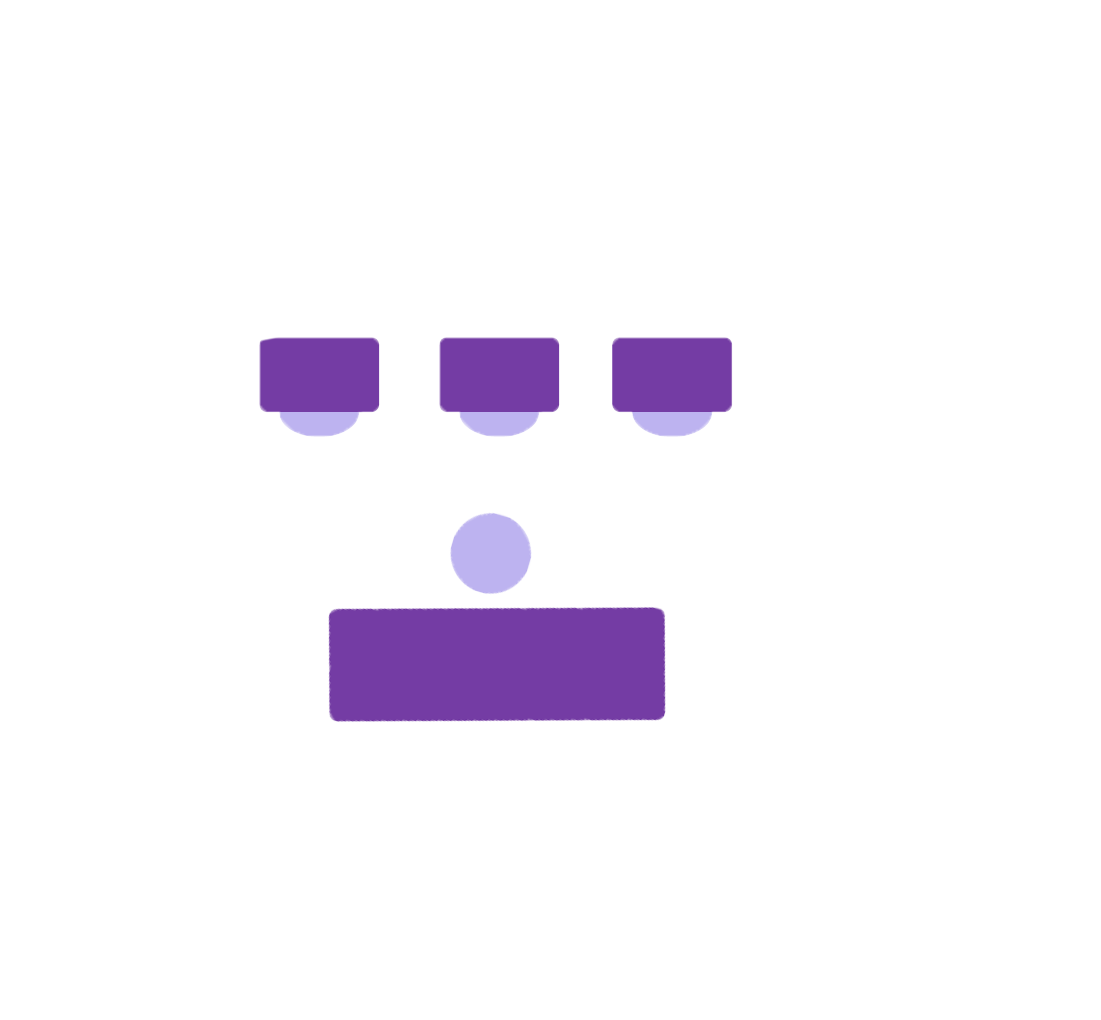 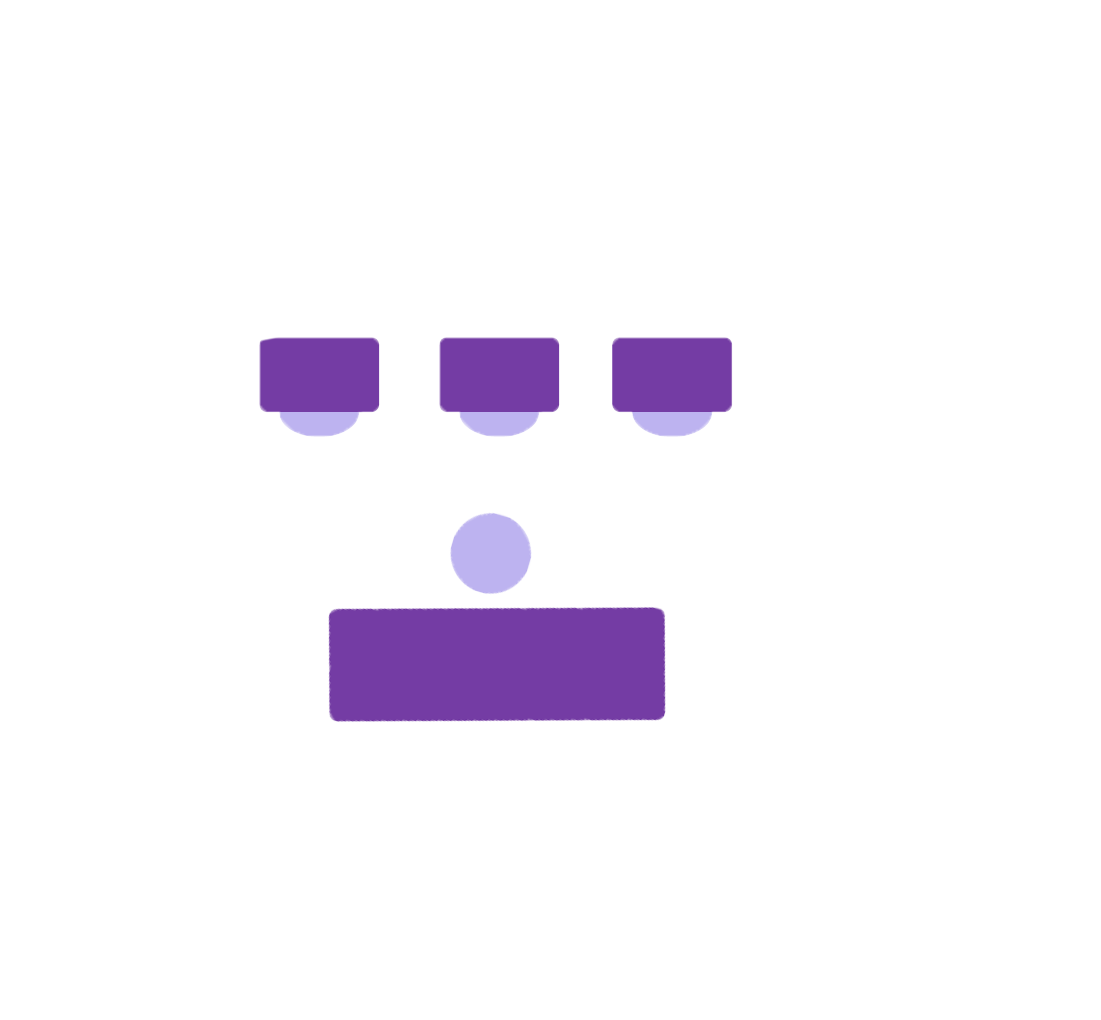 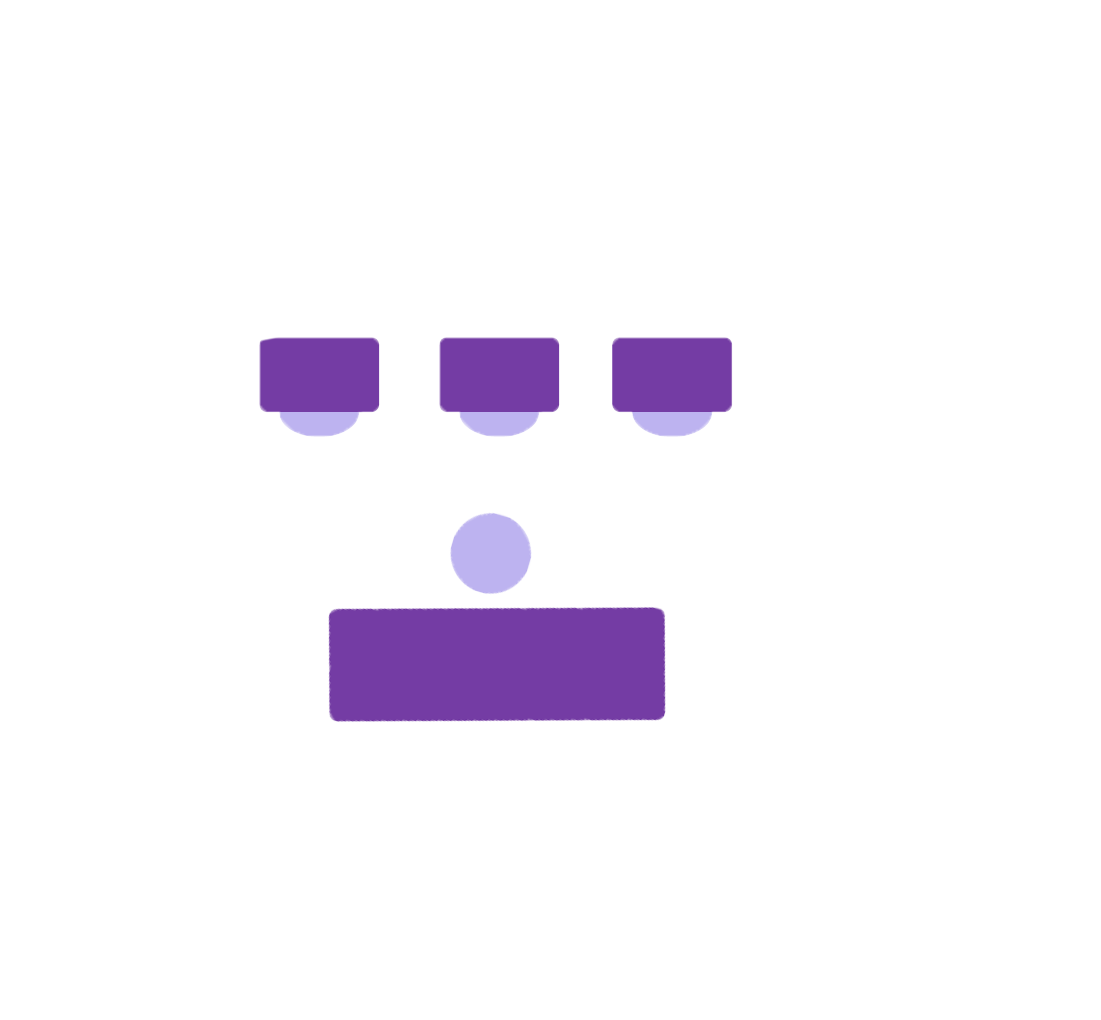 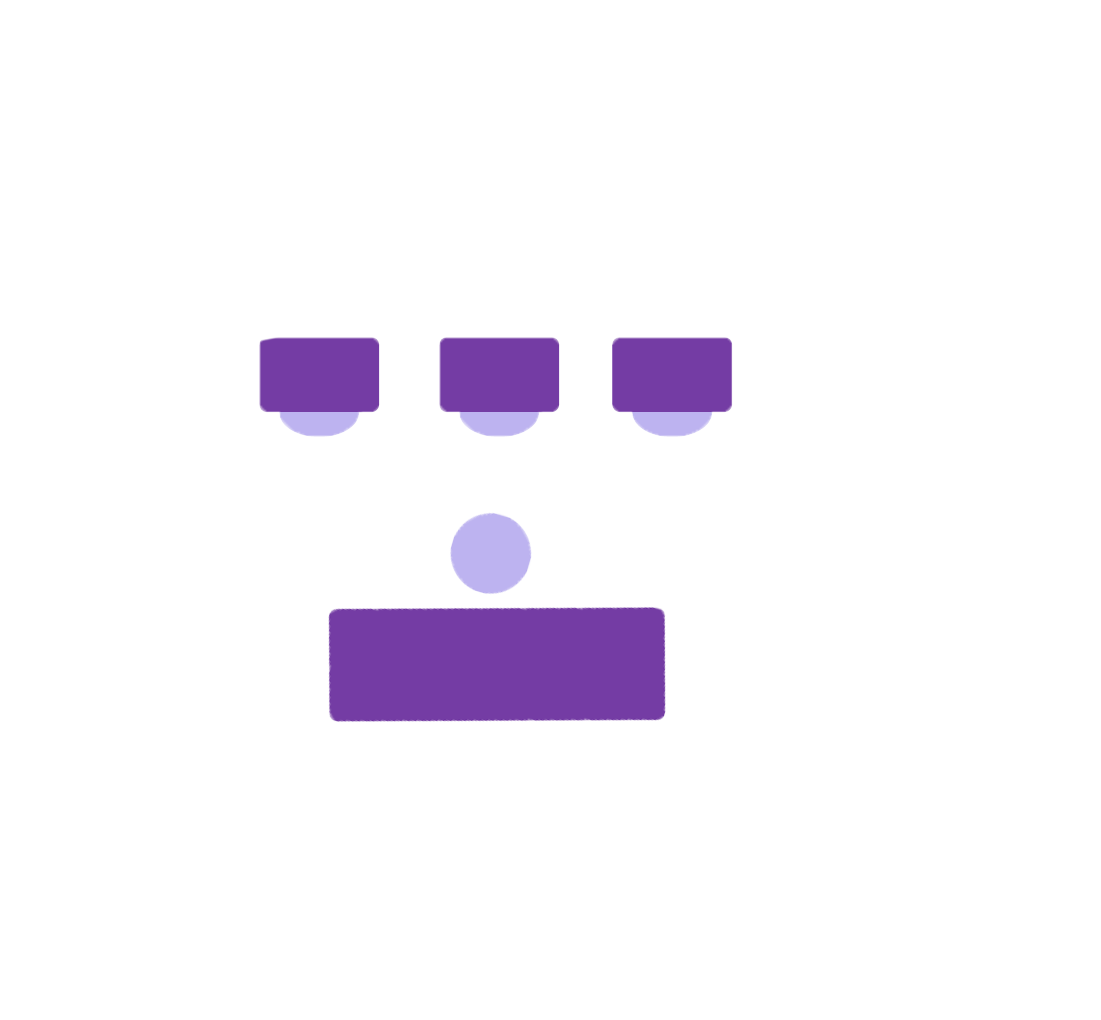 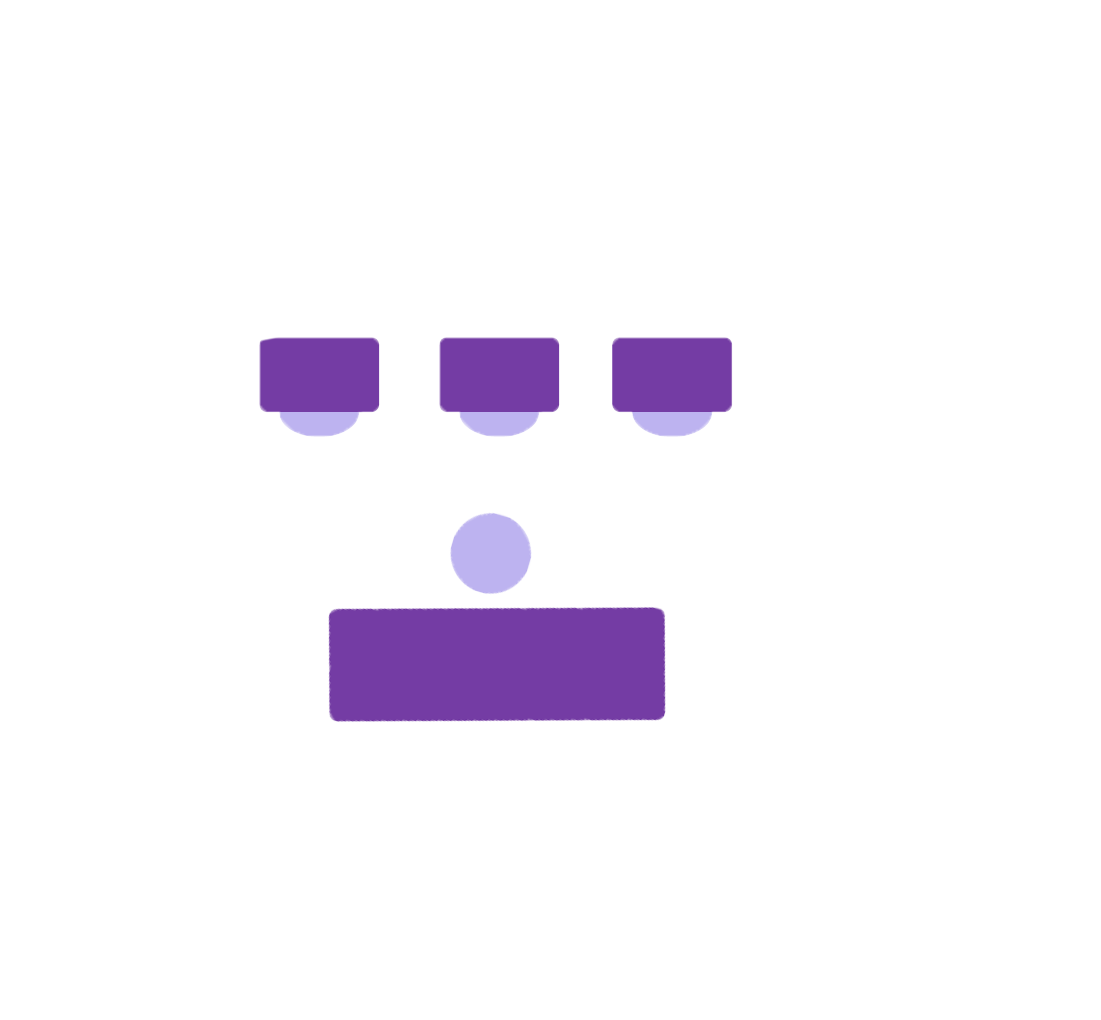 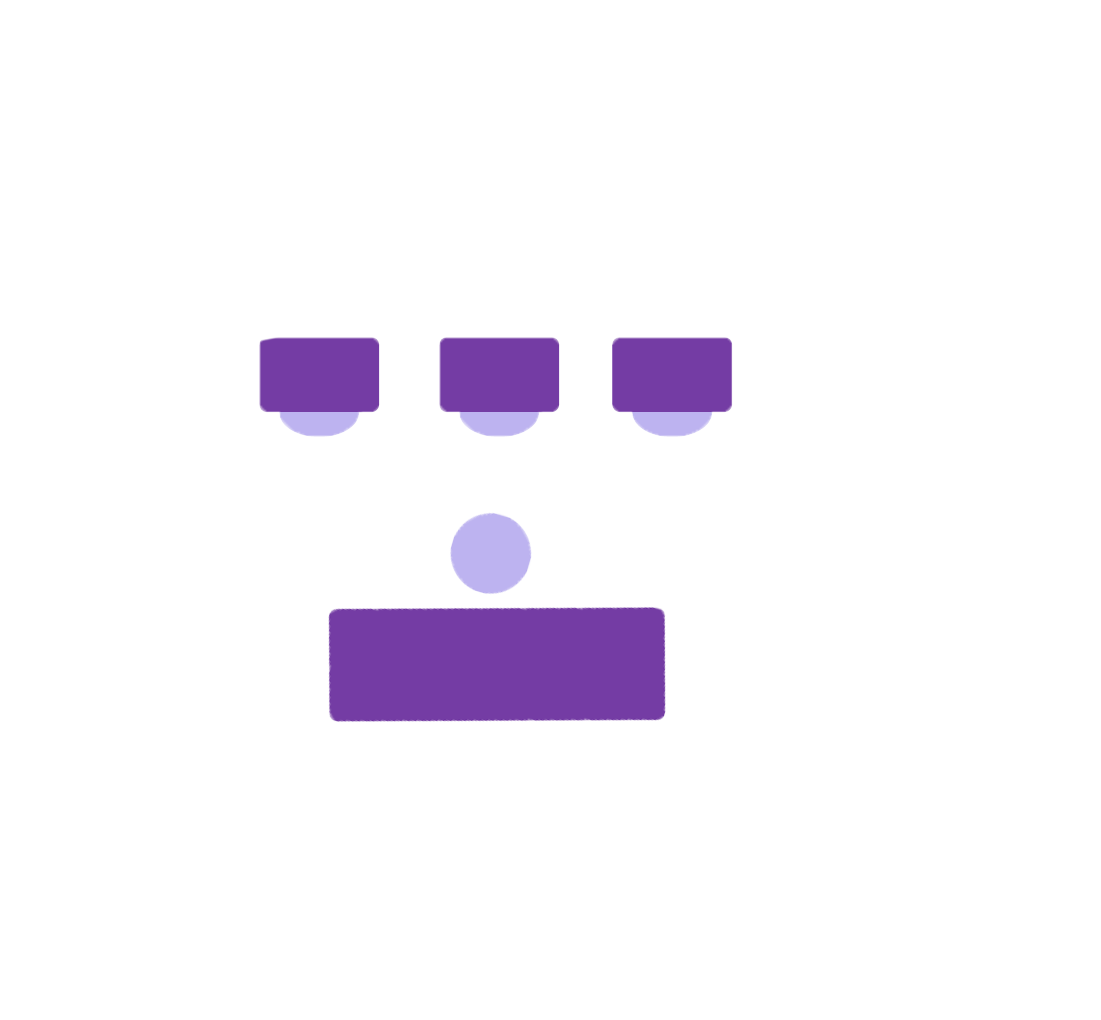 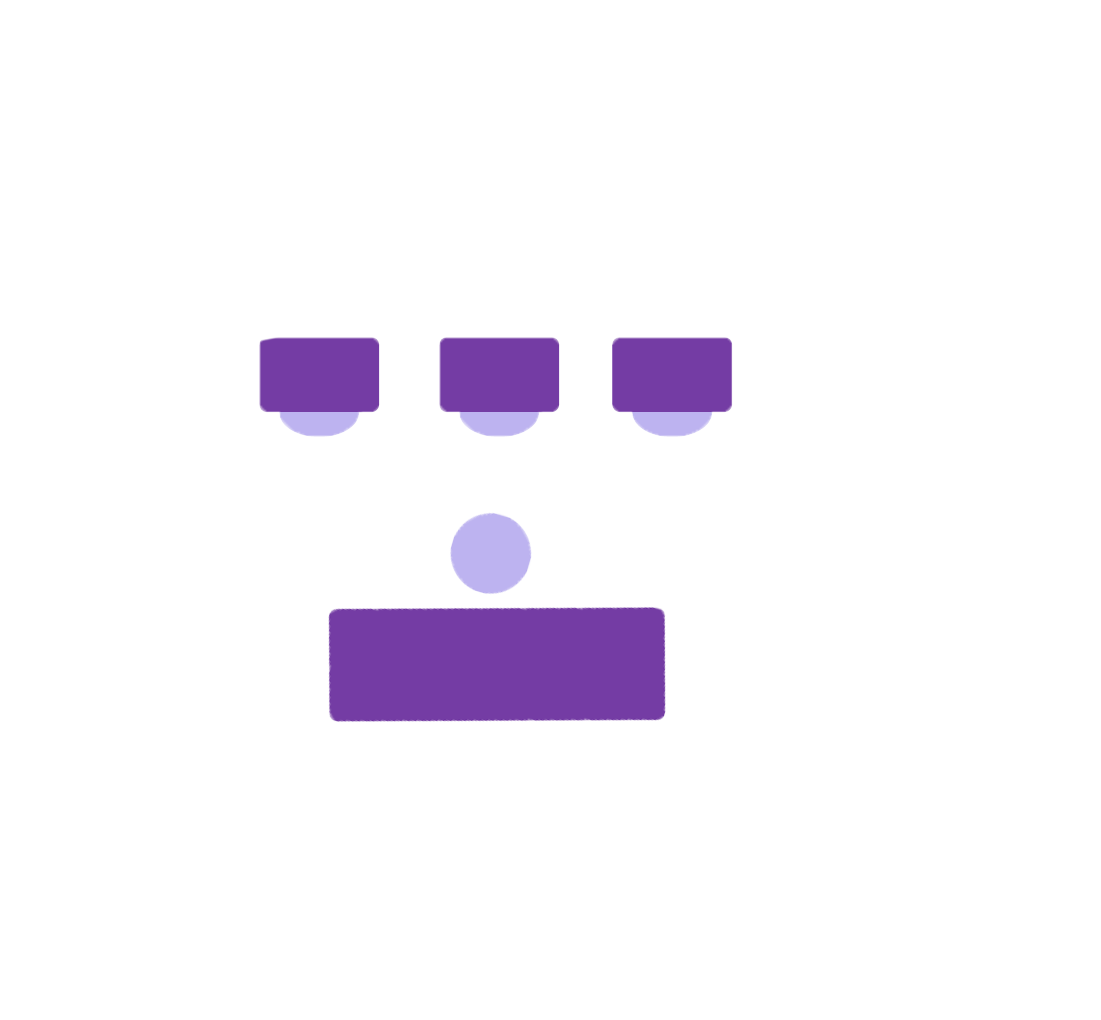 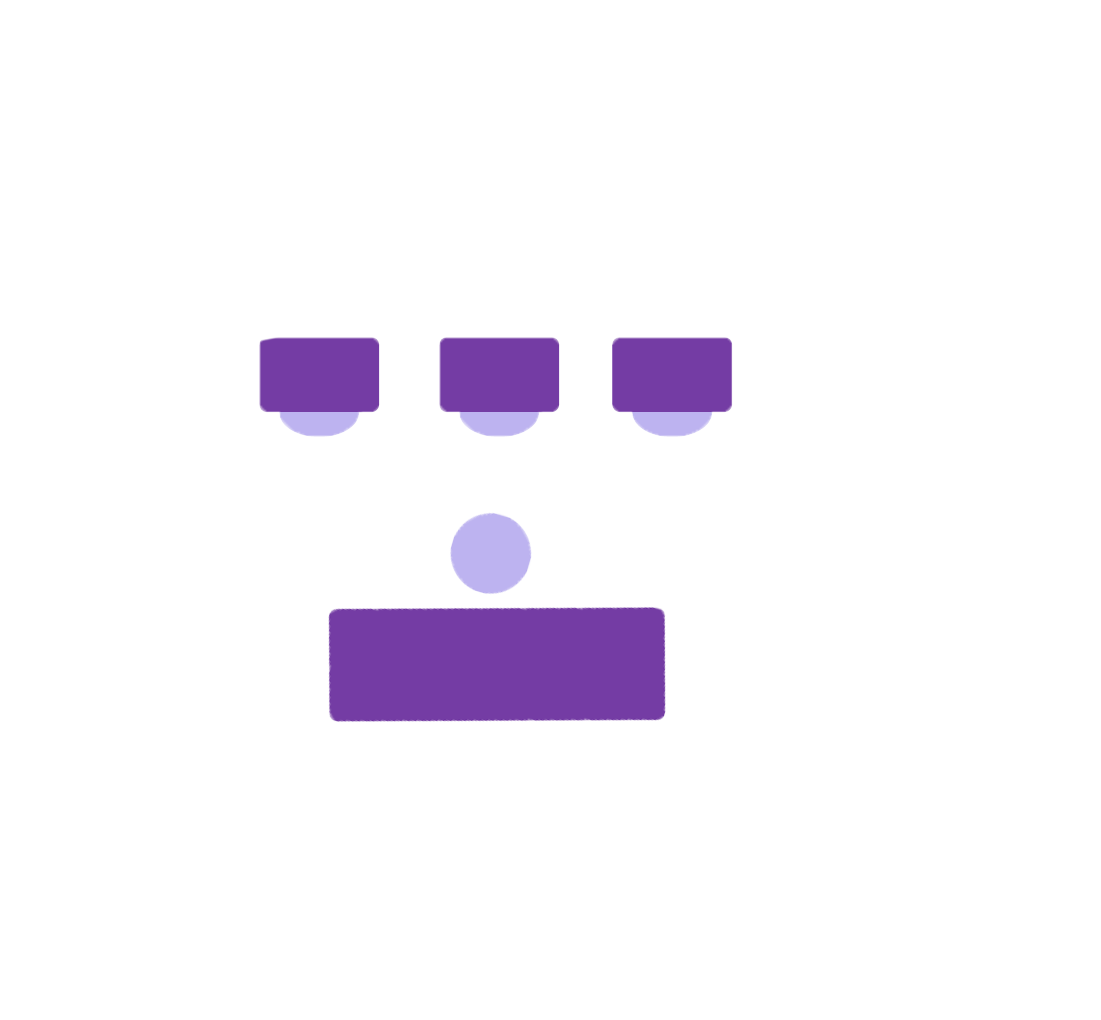 28’
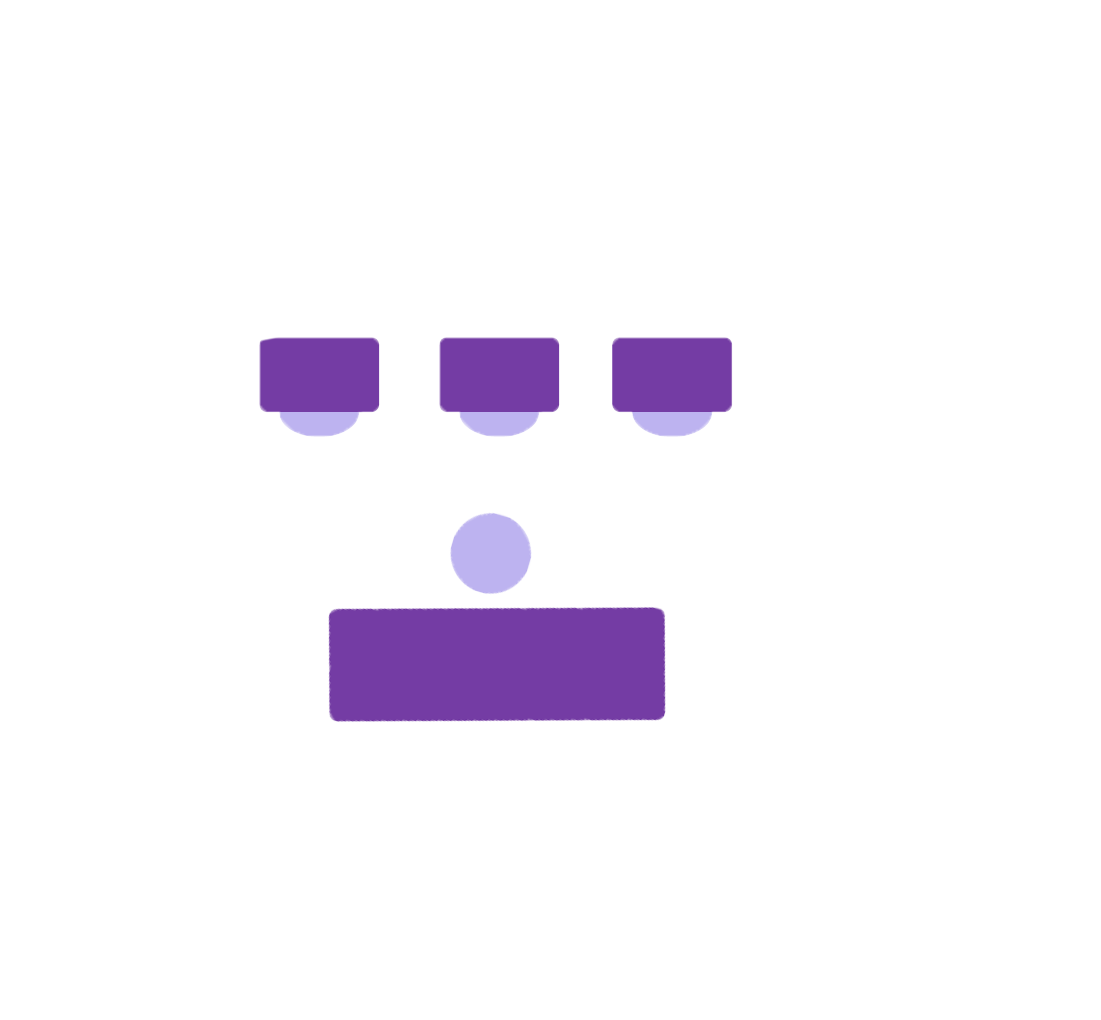 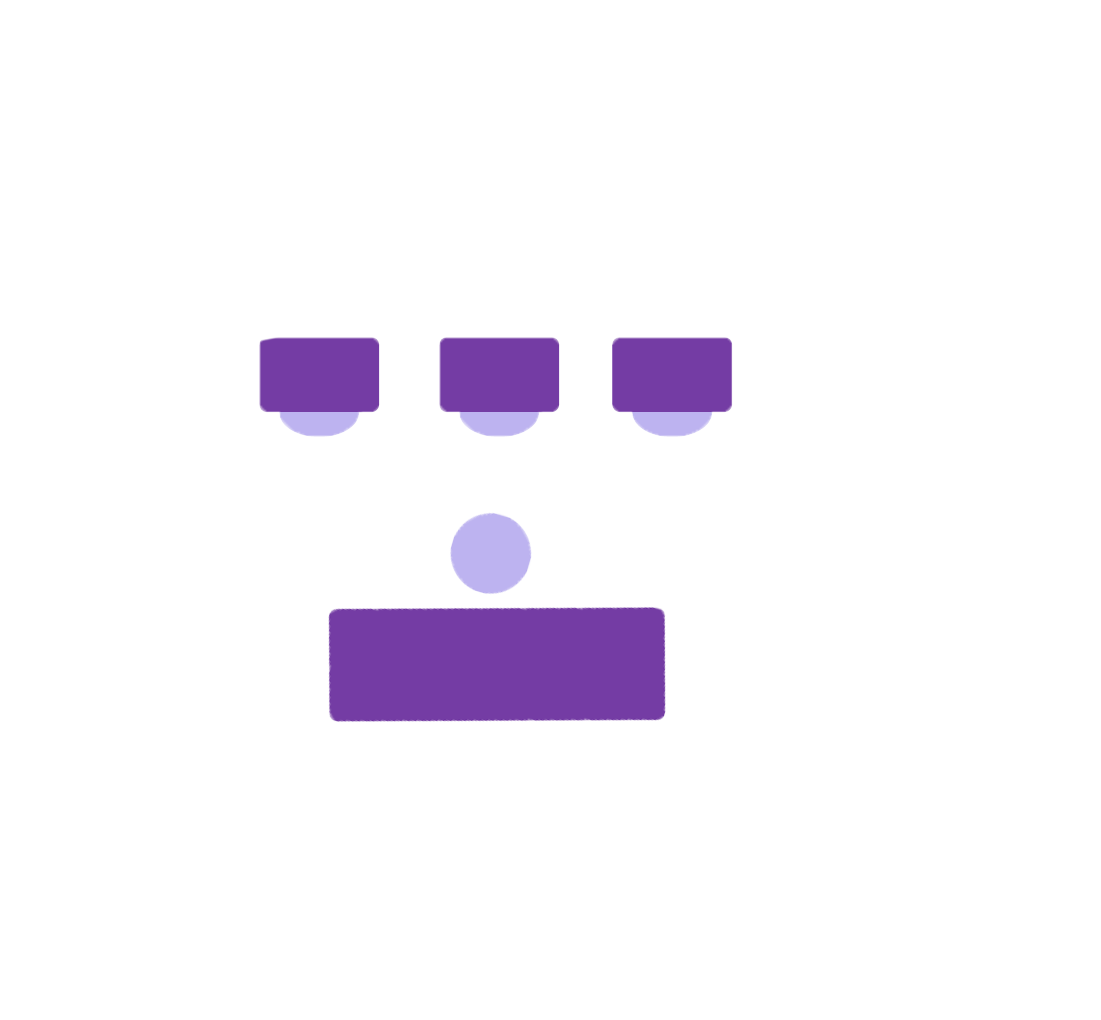 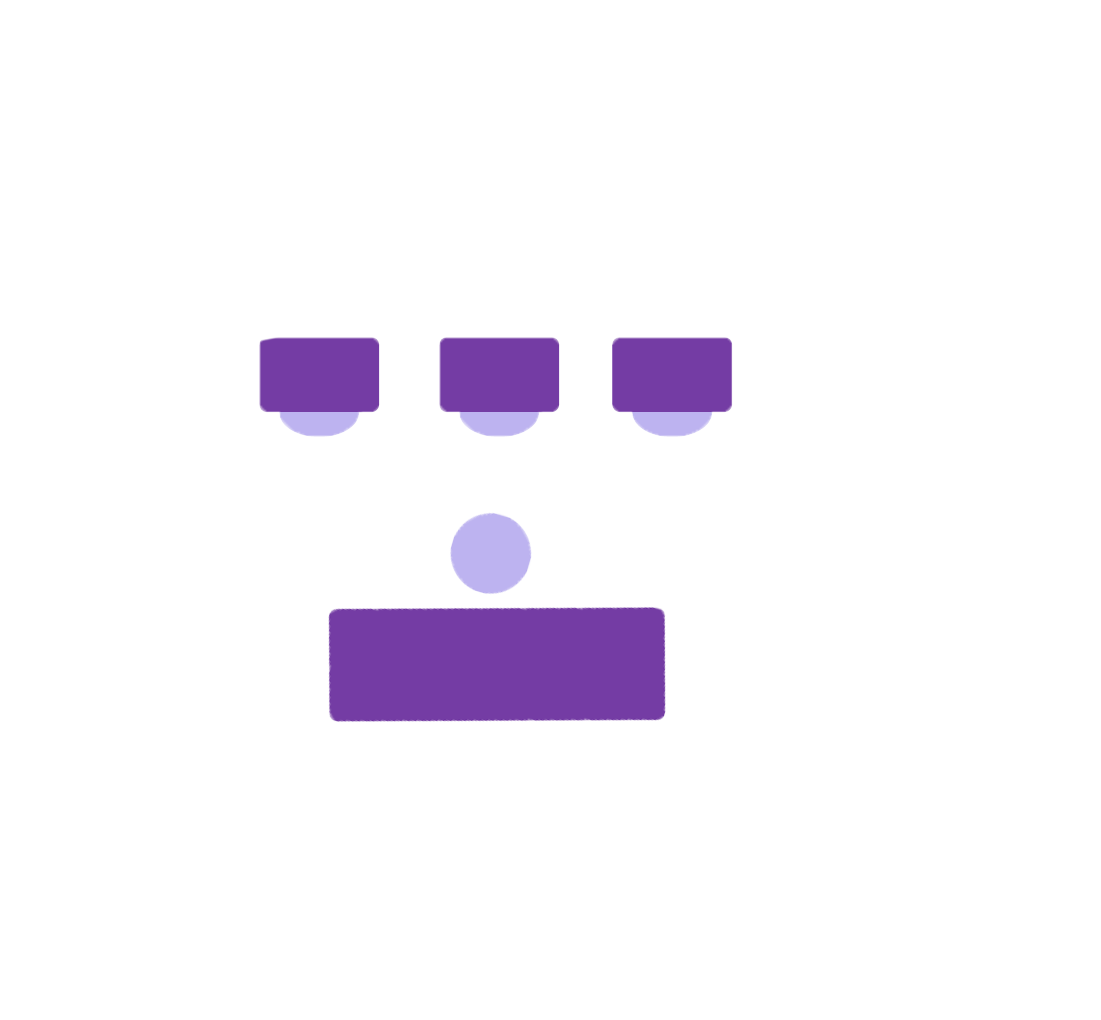 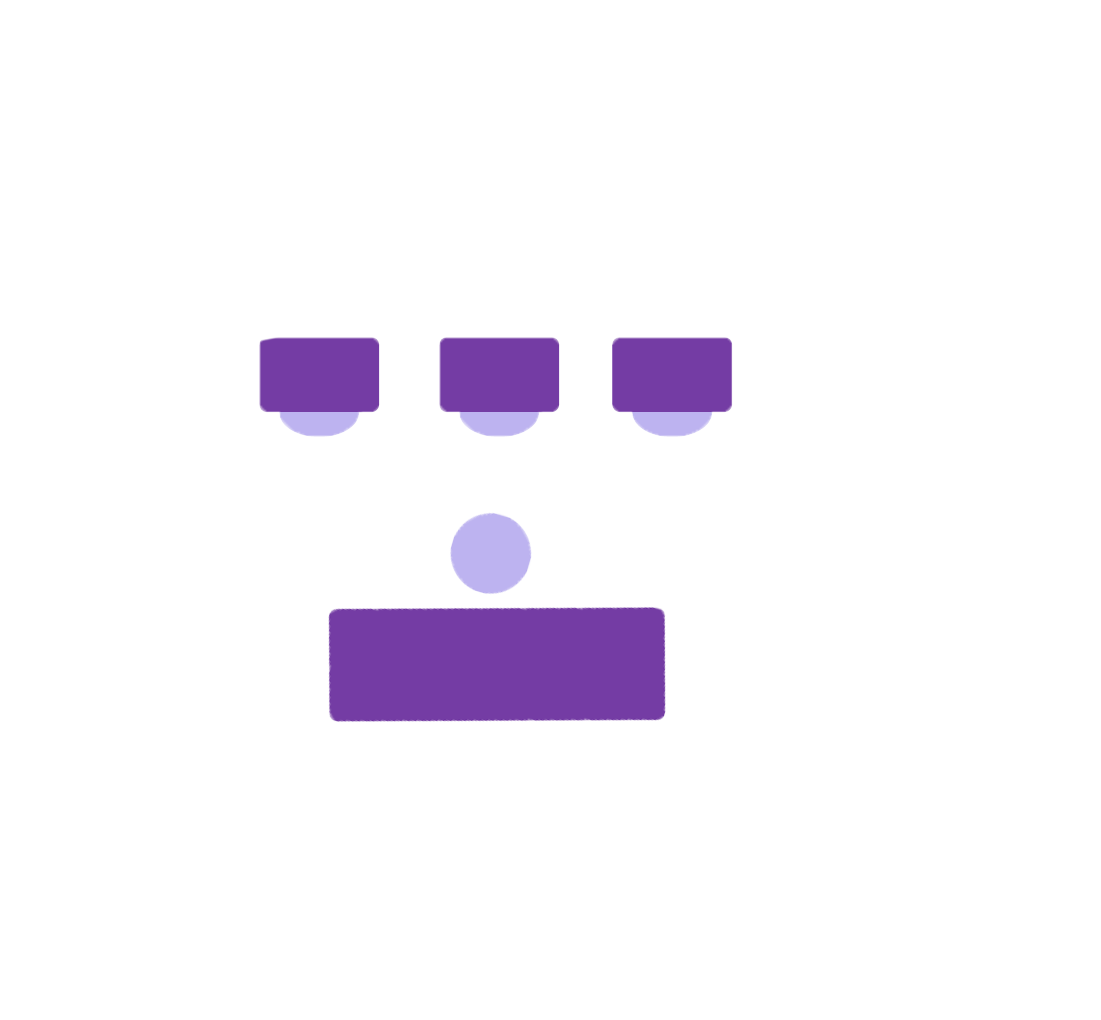 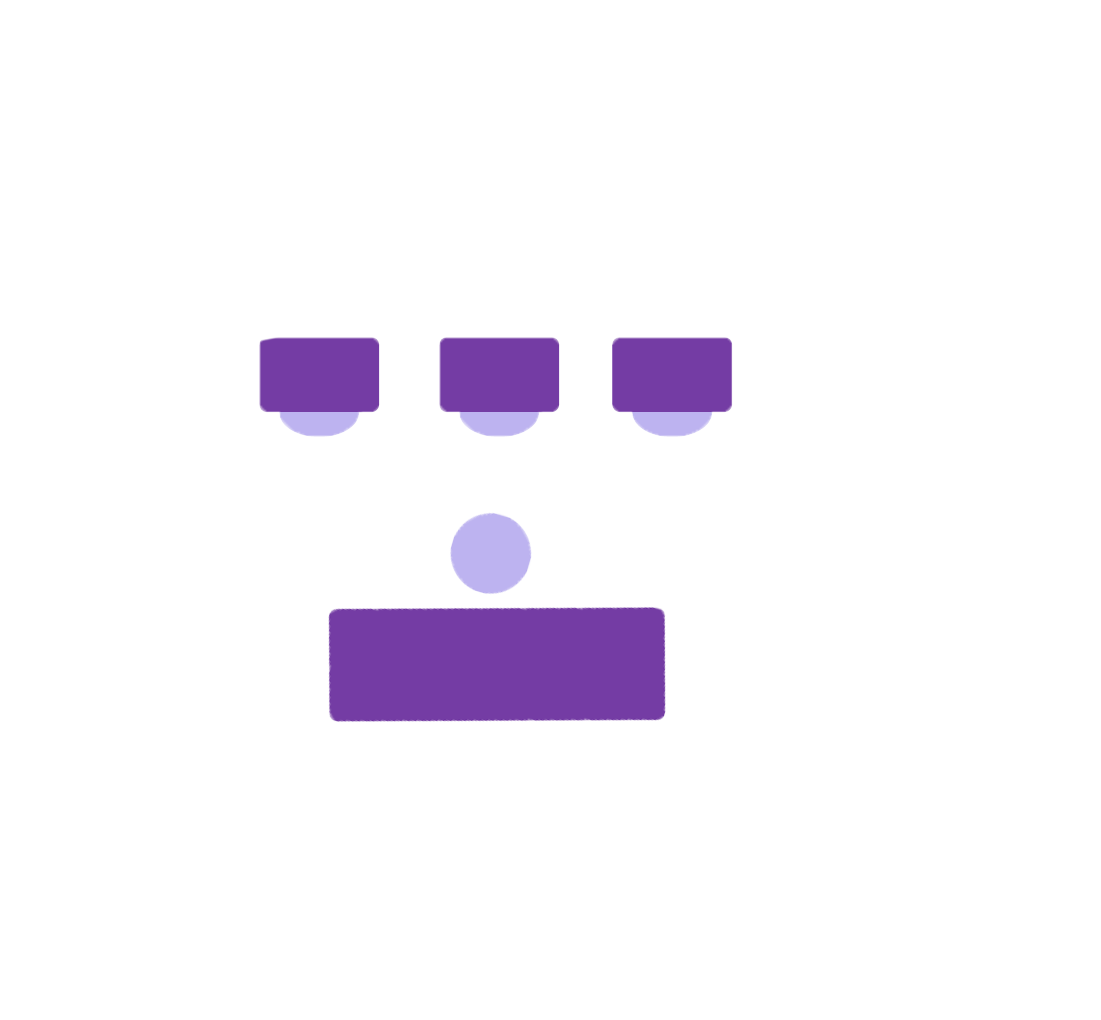 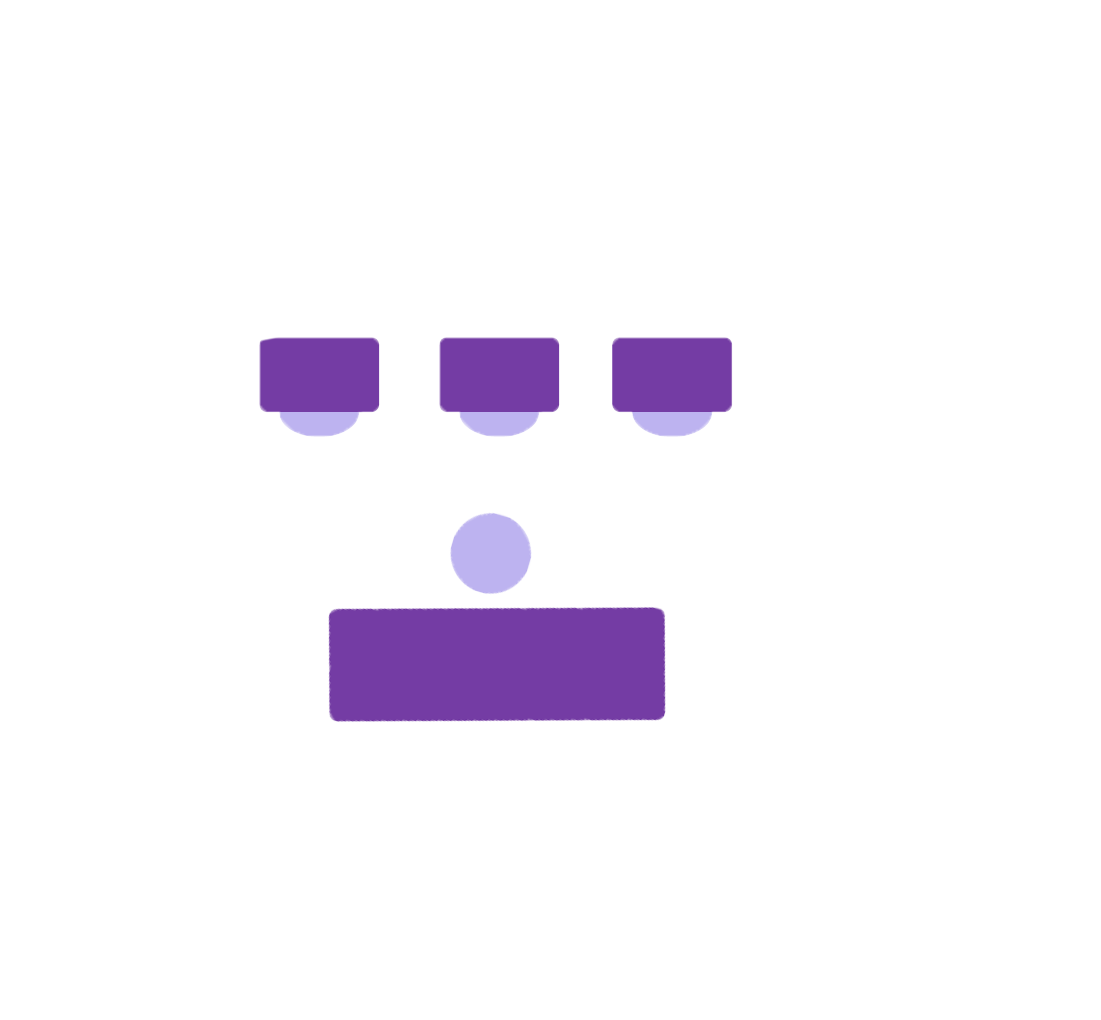 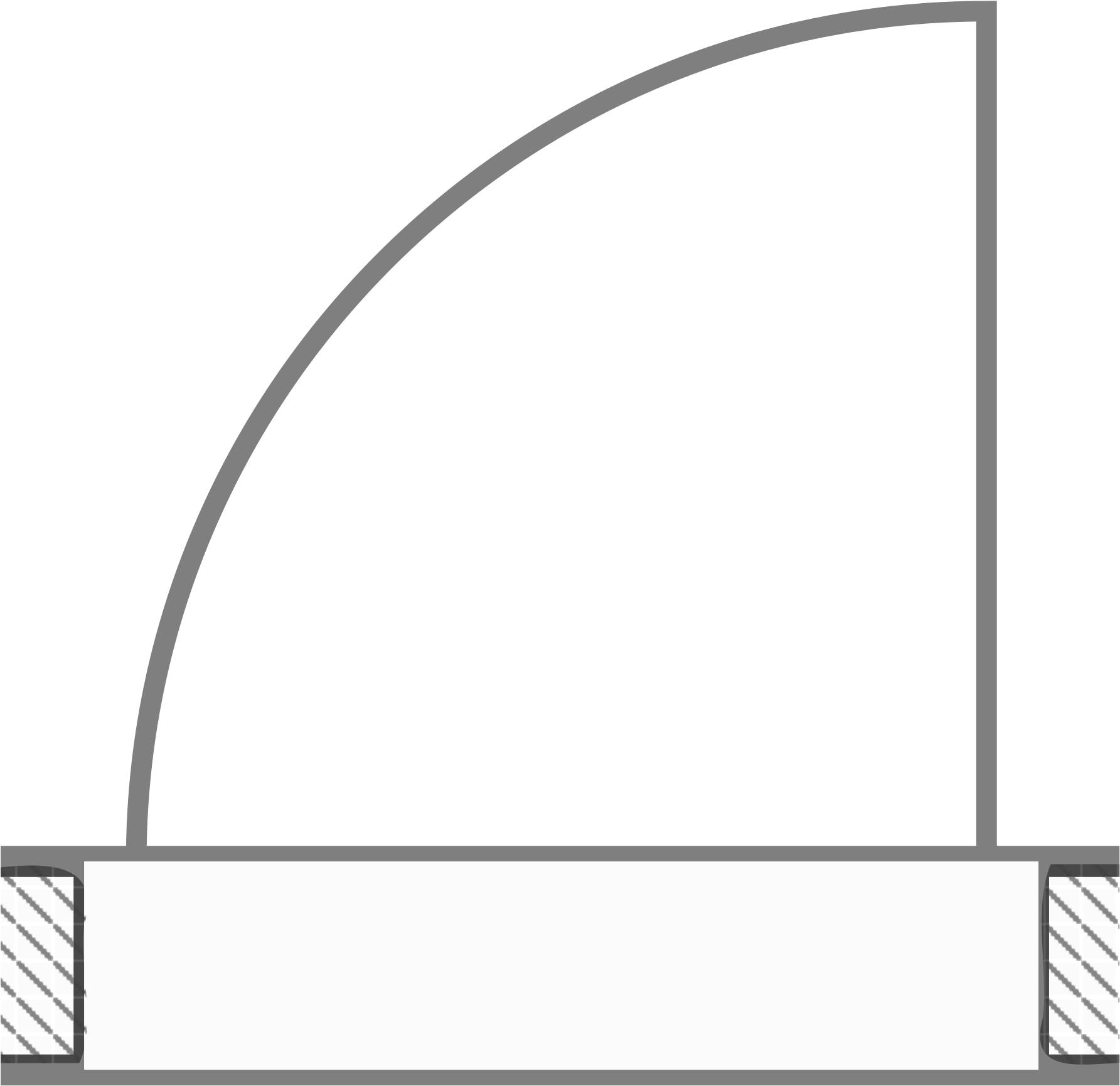 [Speaker Notes: Desks (36)
Projector status unknown]
Olin
322

20.5’ x 29’
A =  628 sq ft

CAPACITY
15
29’
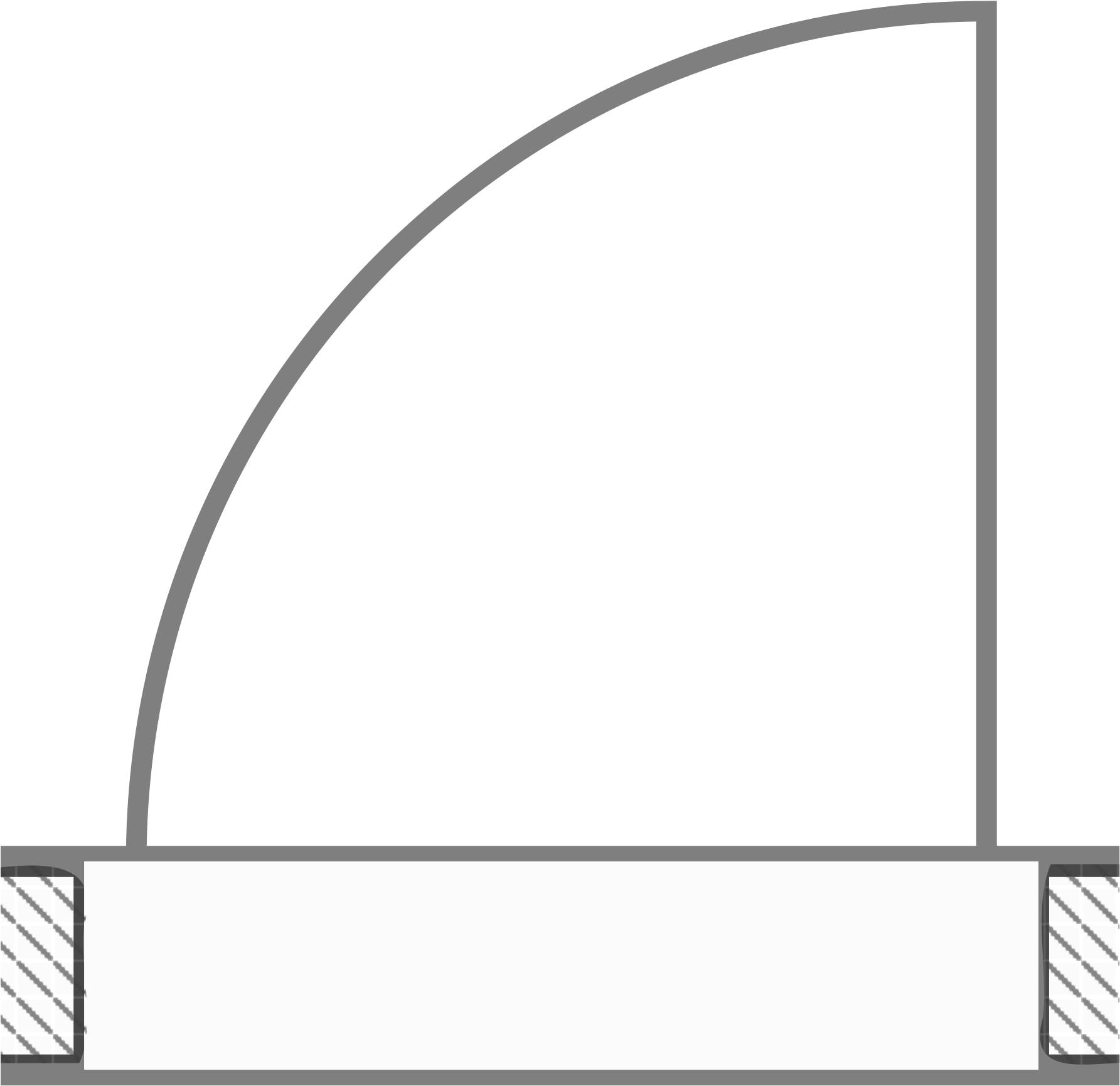 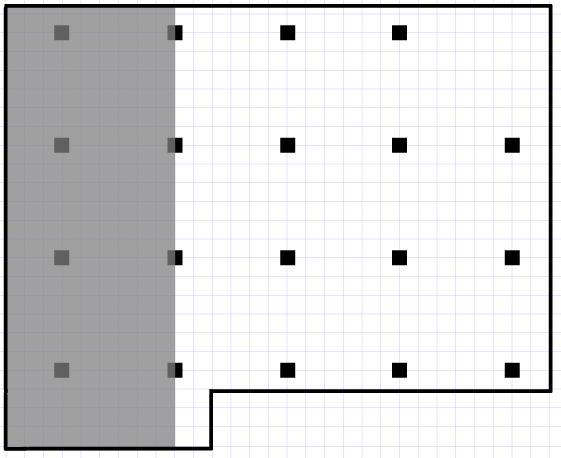 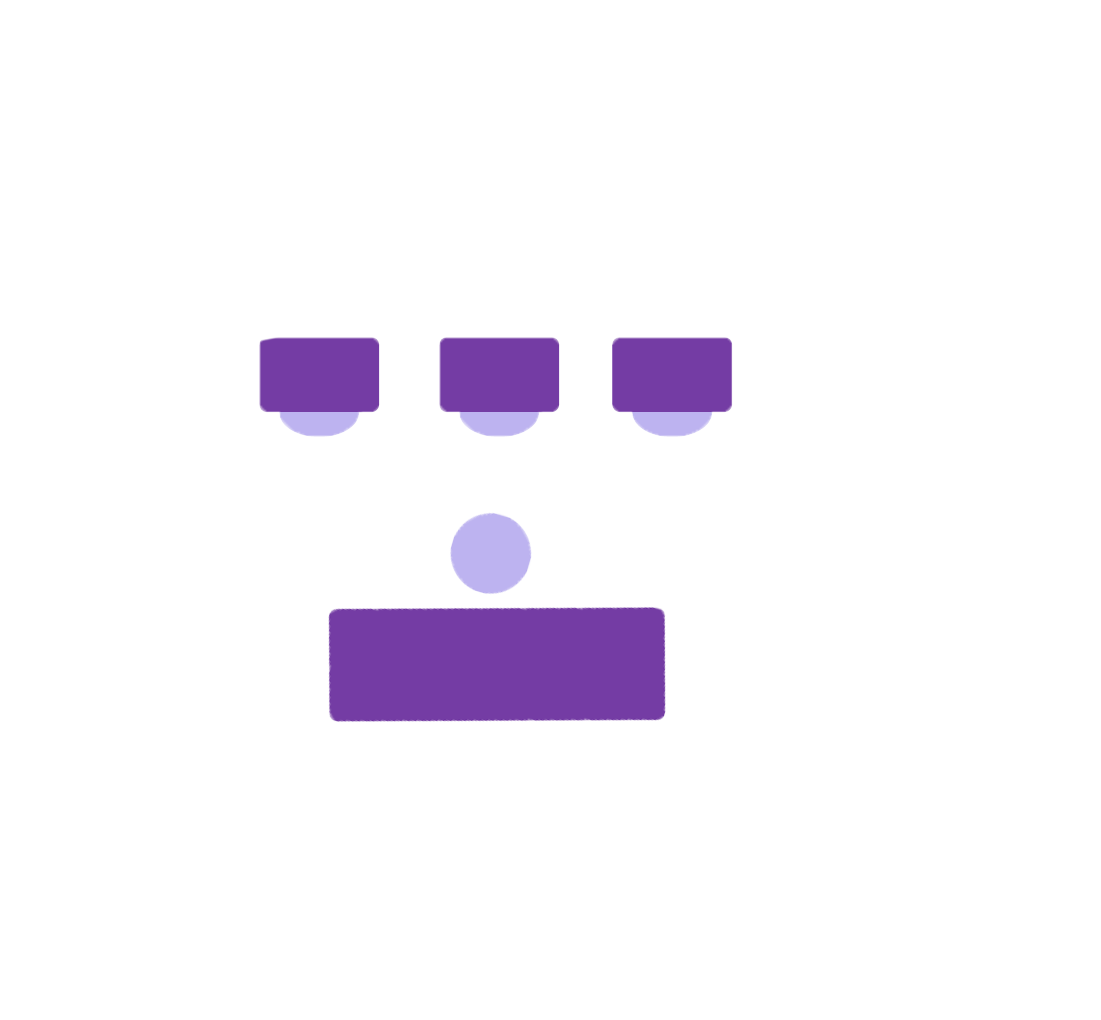 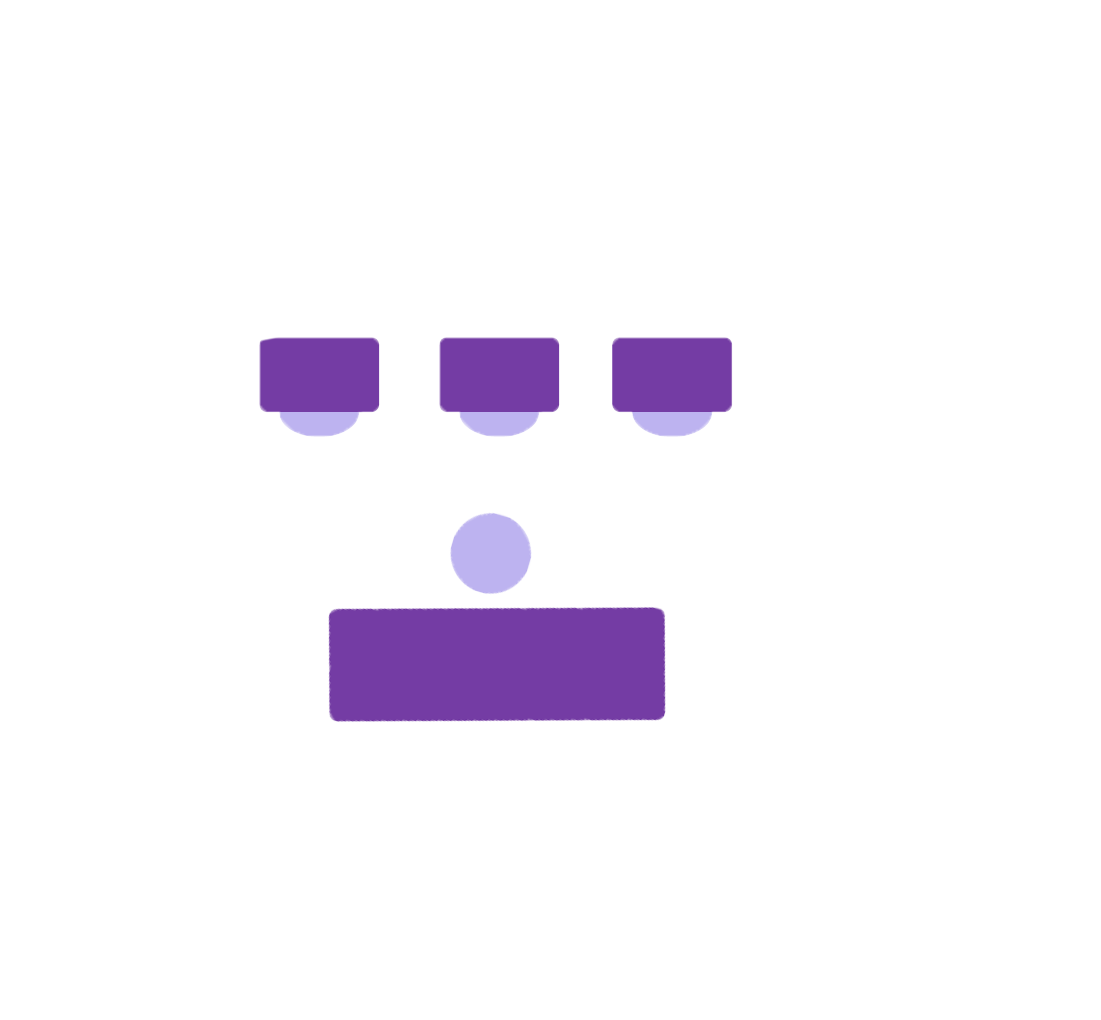 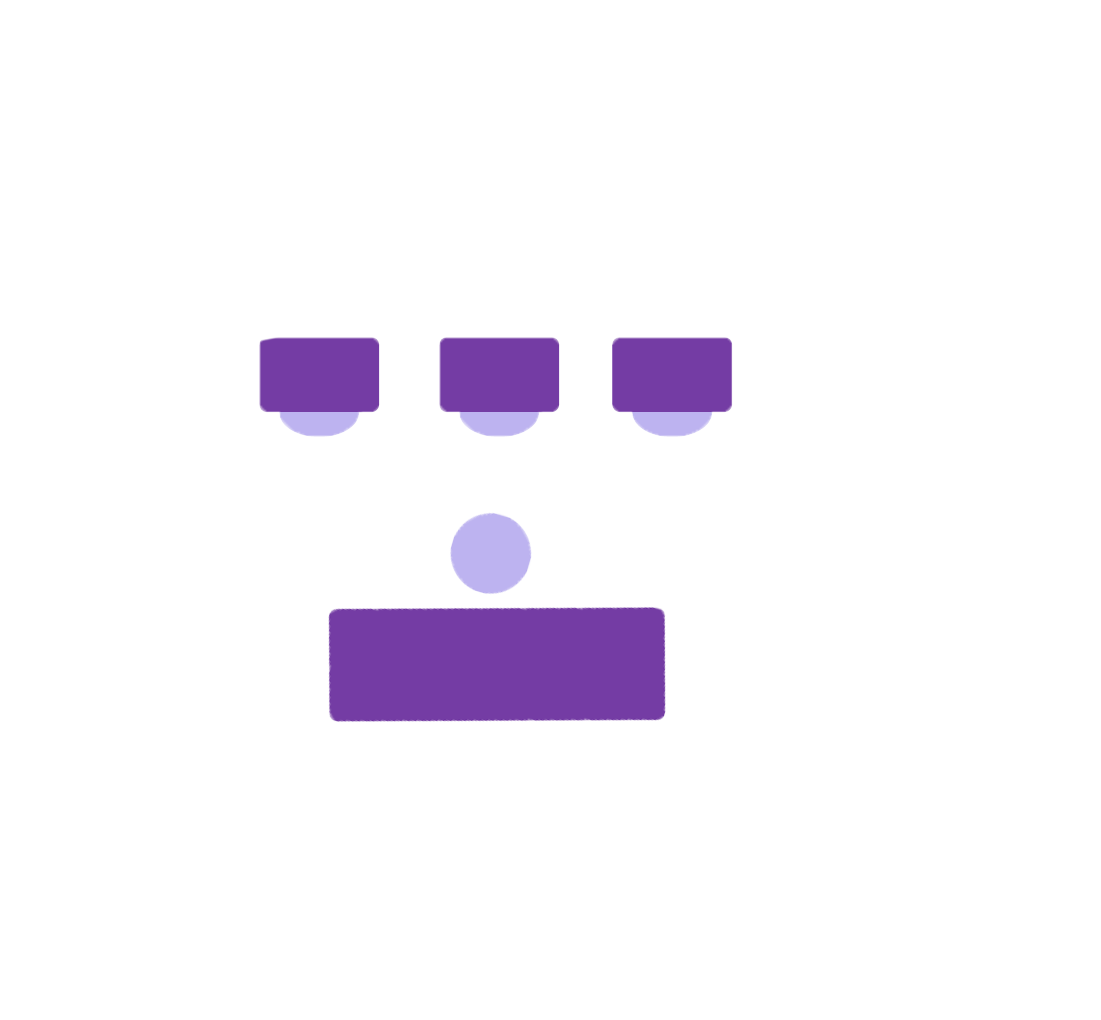 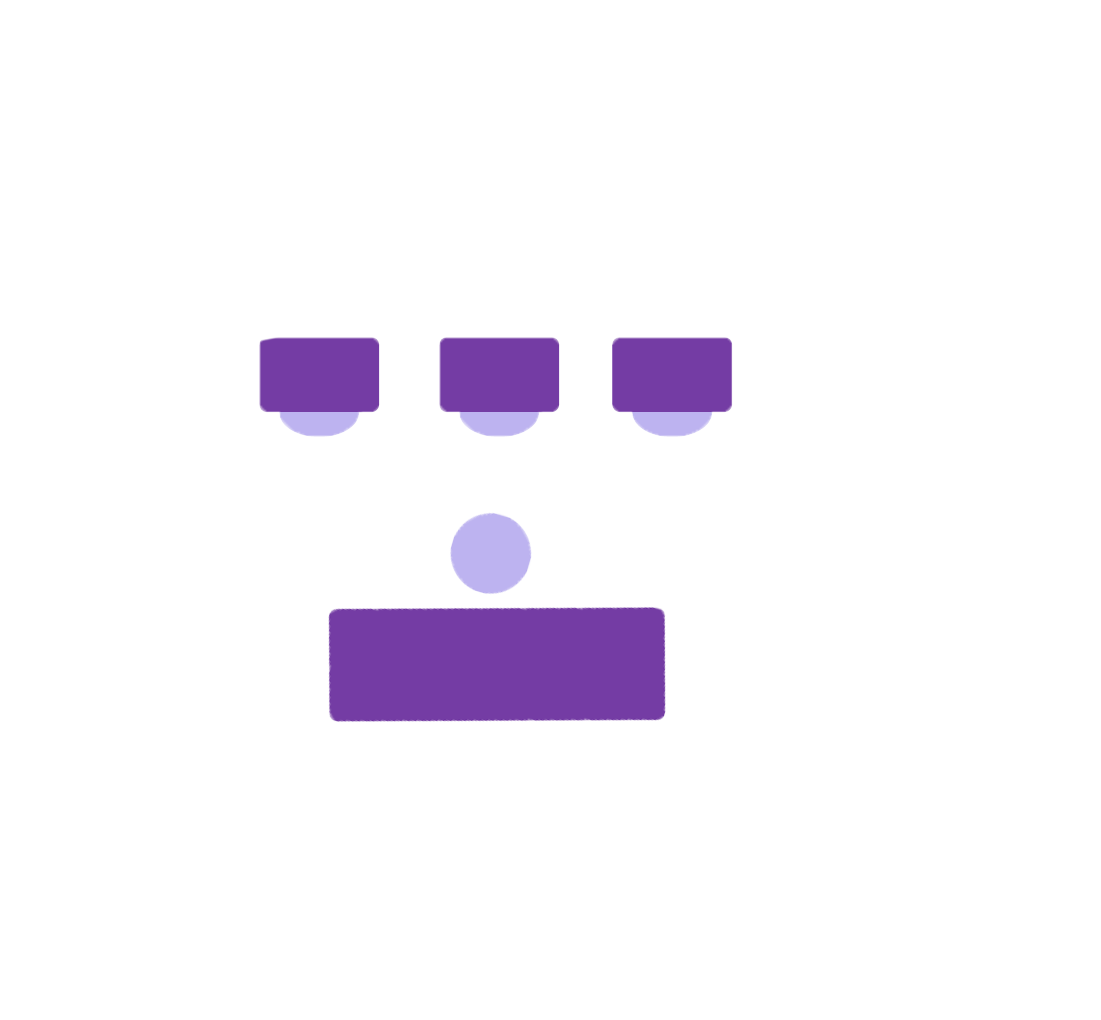 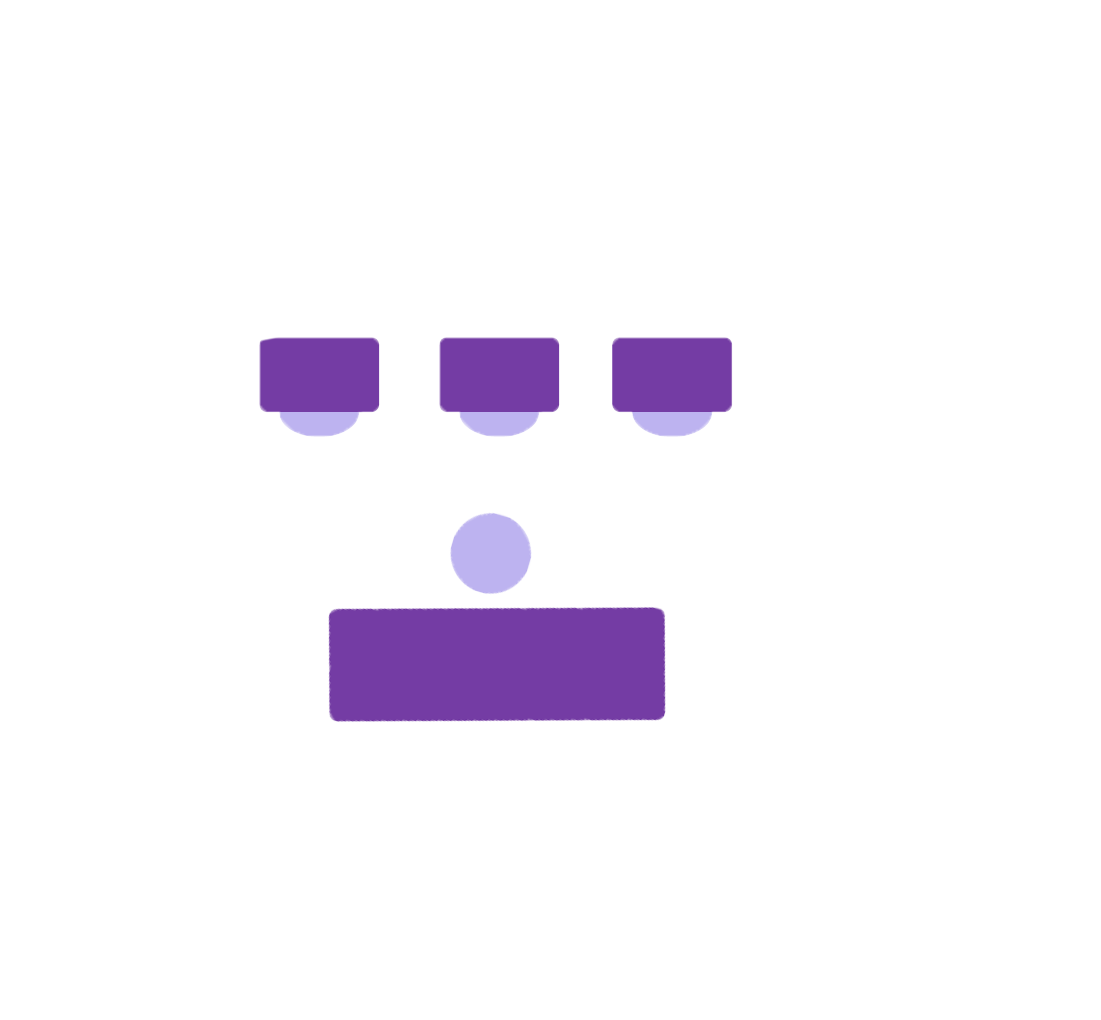 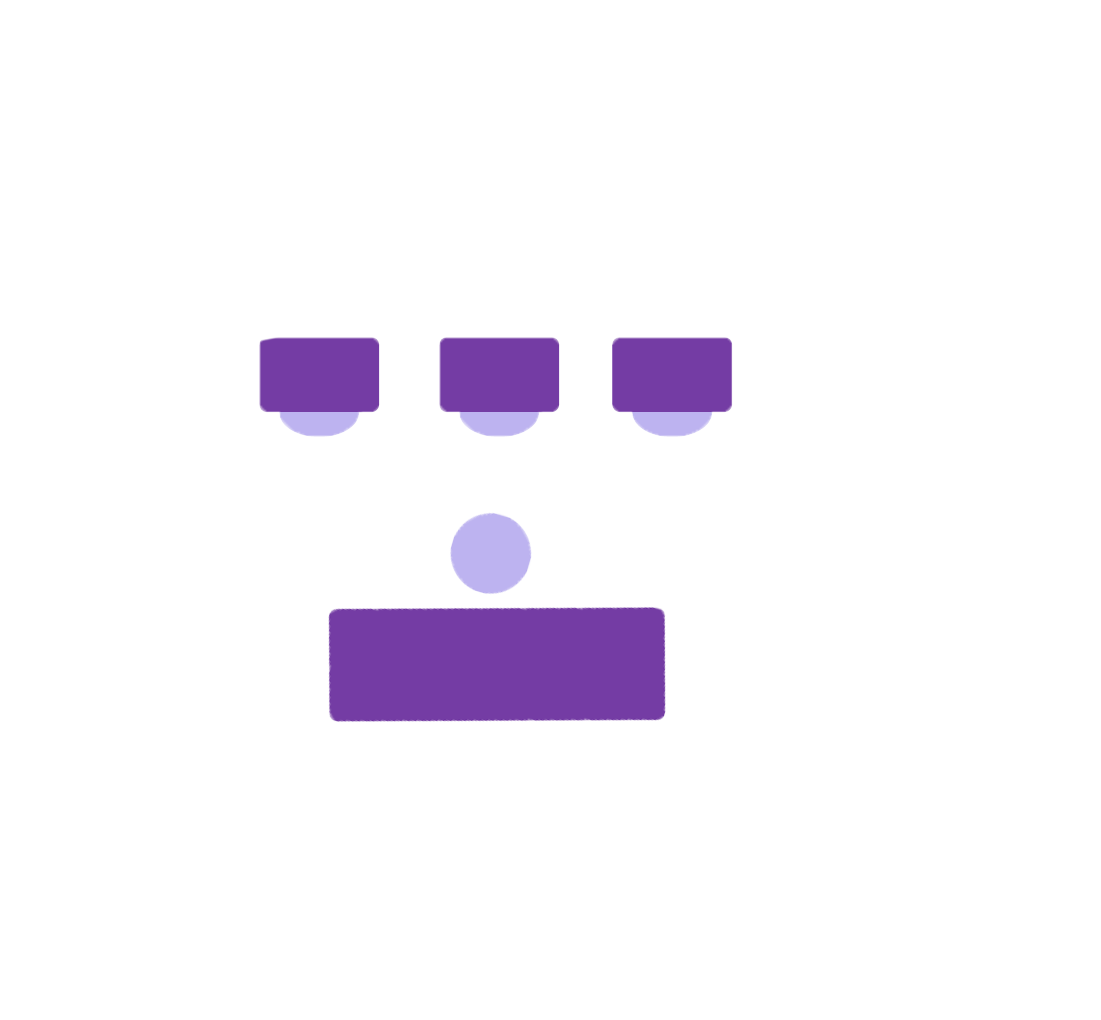 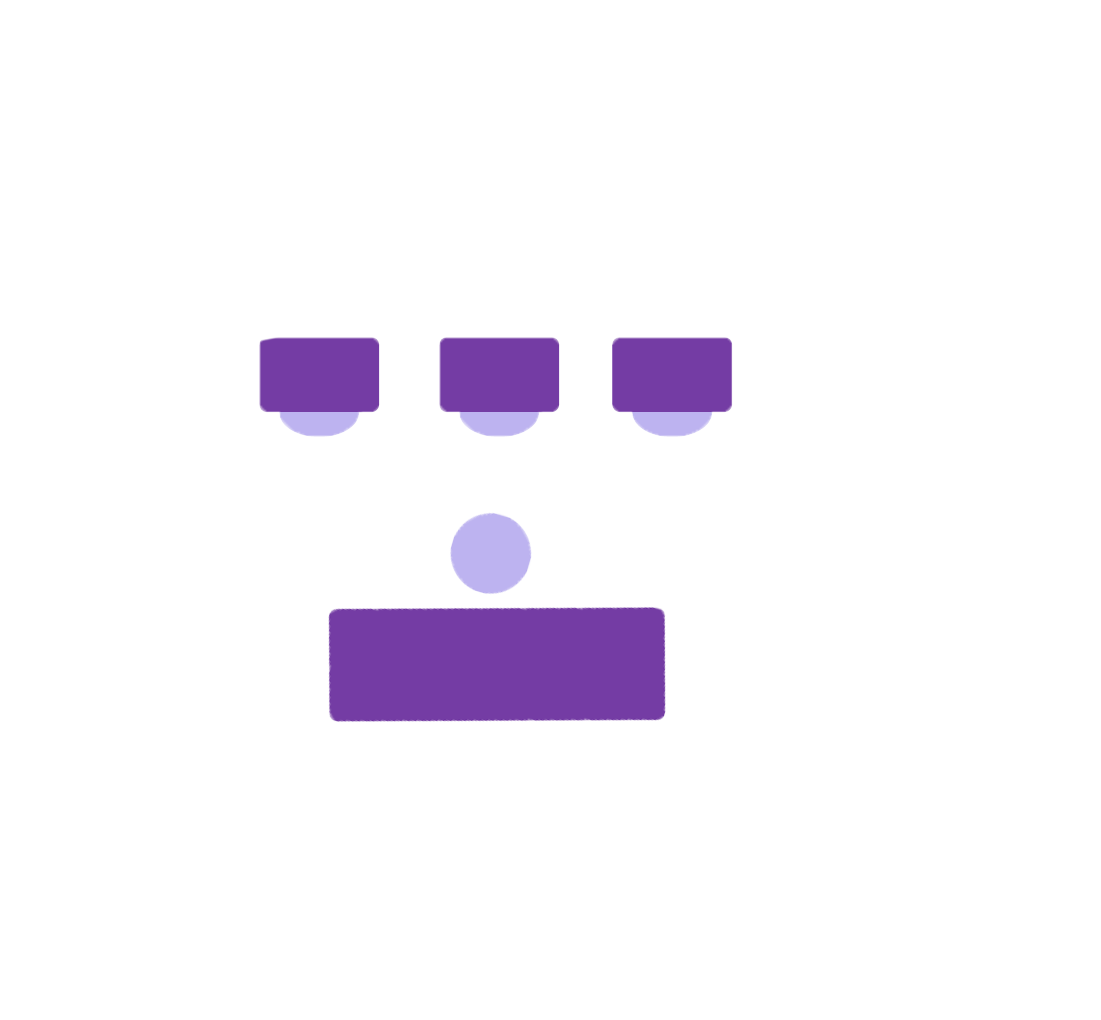 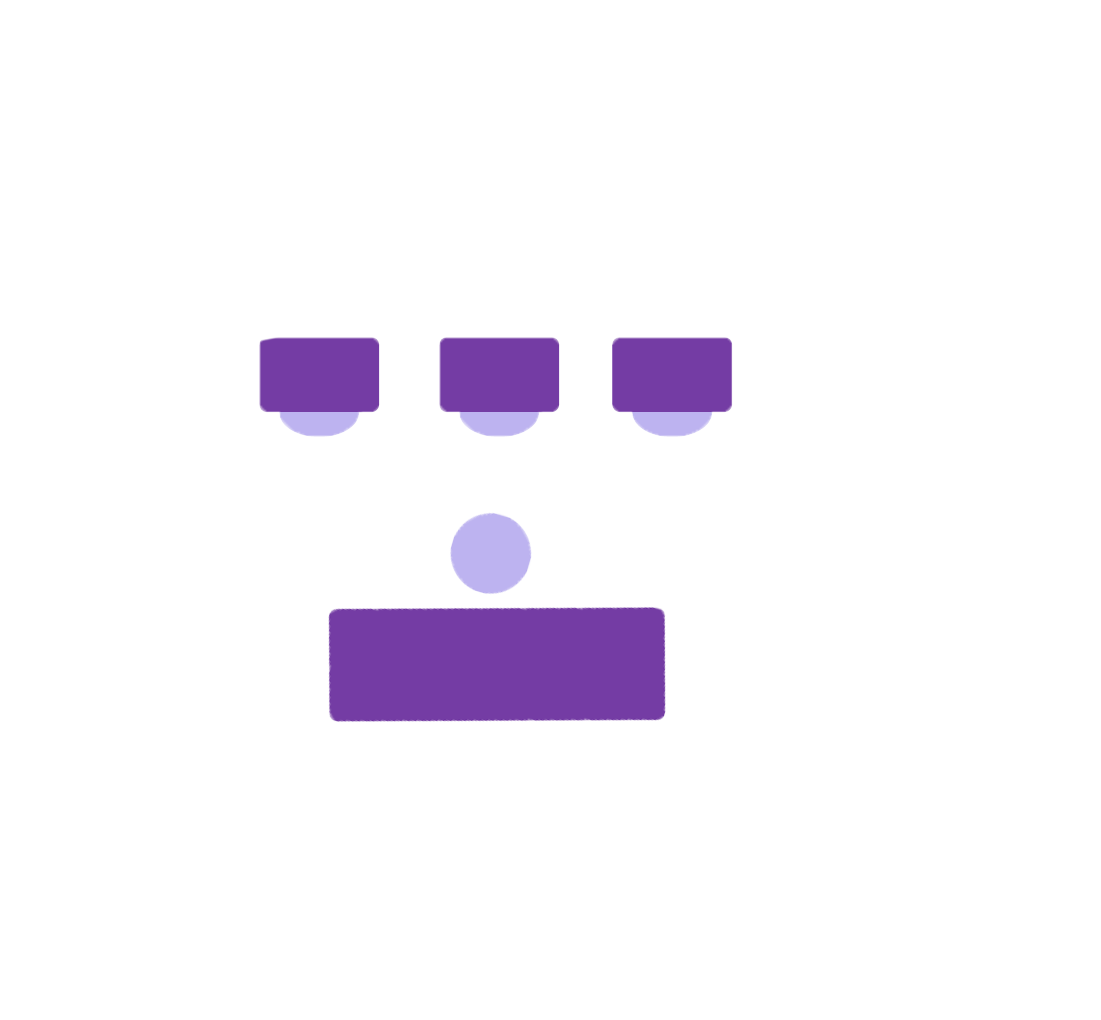 20.5’
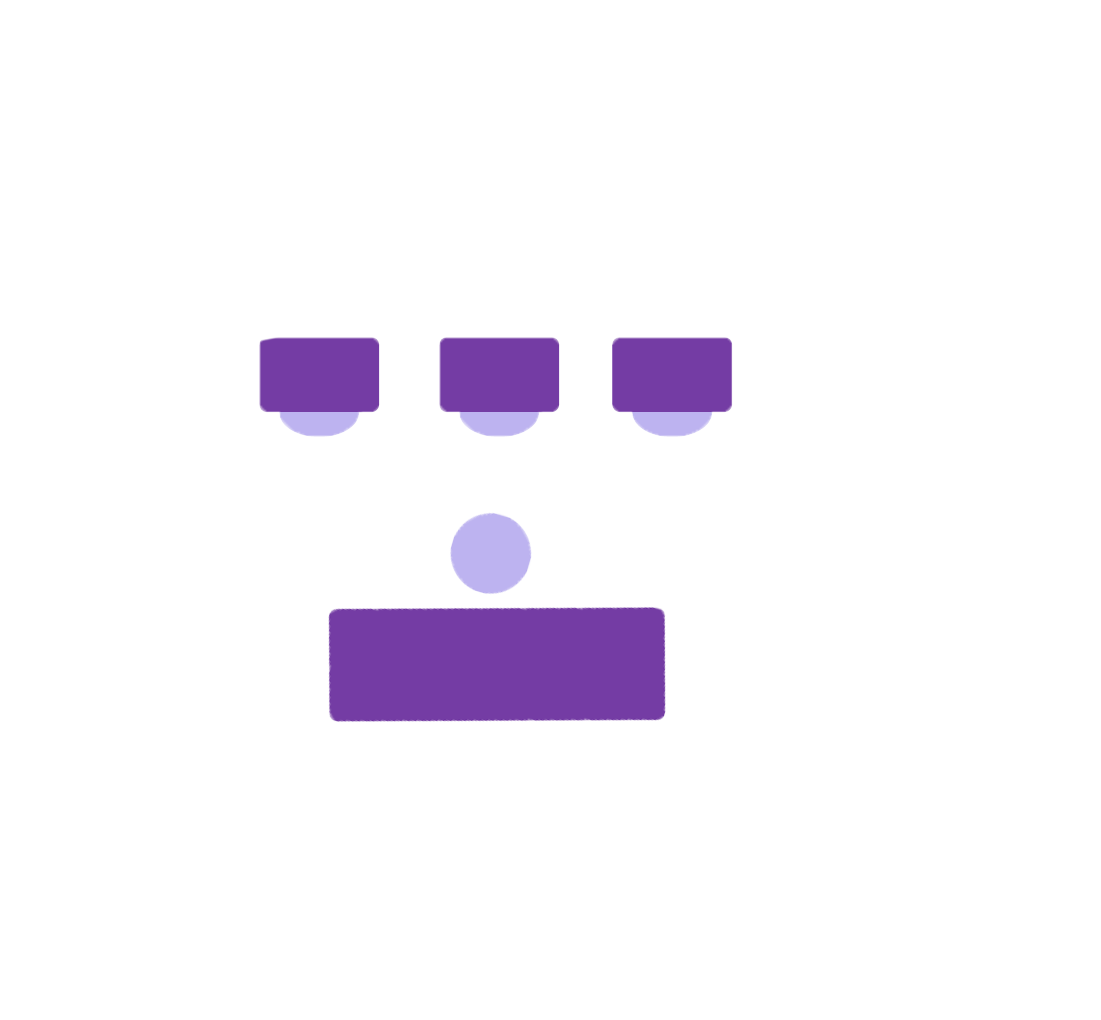 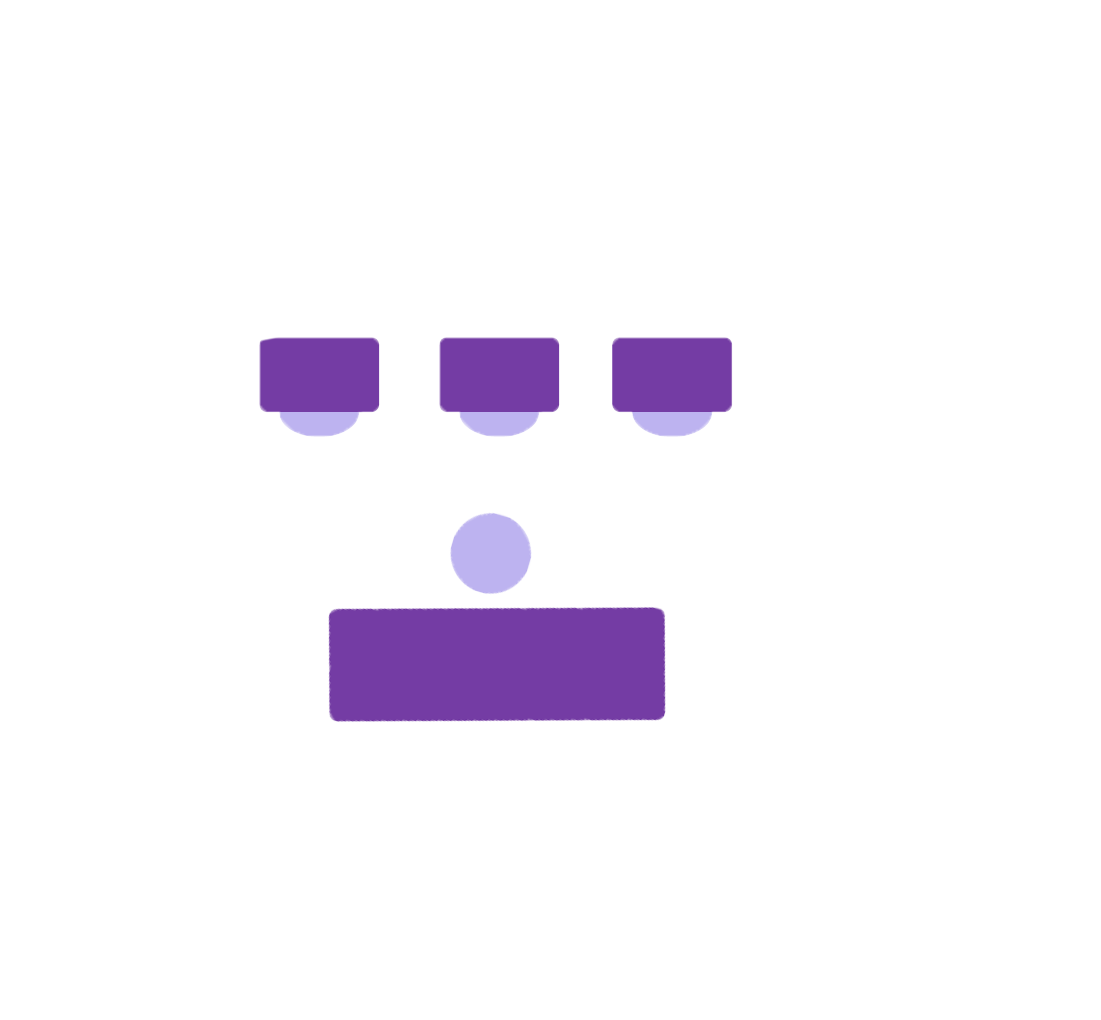 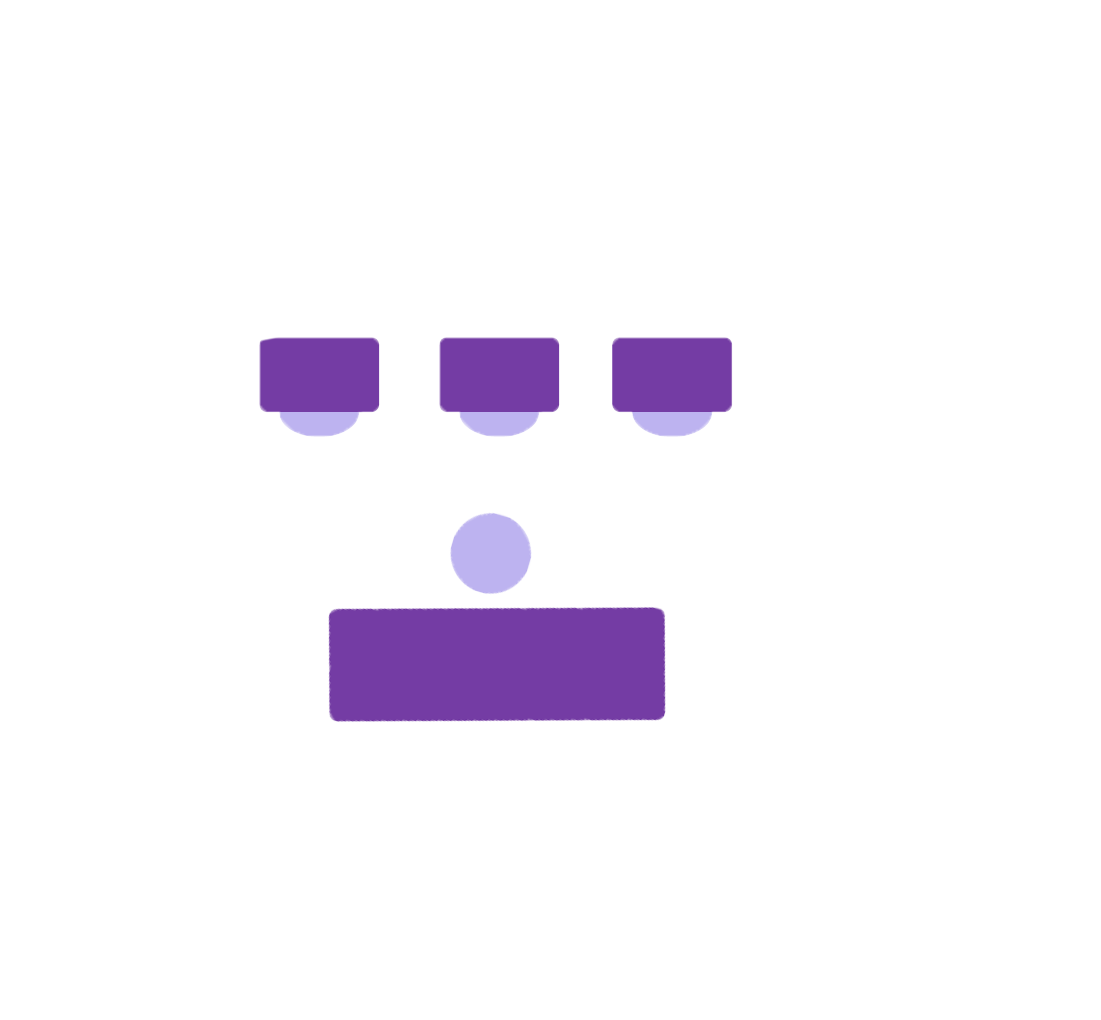 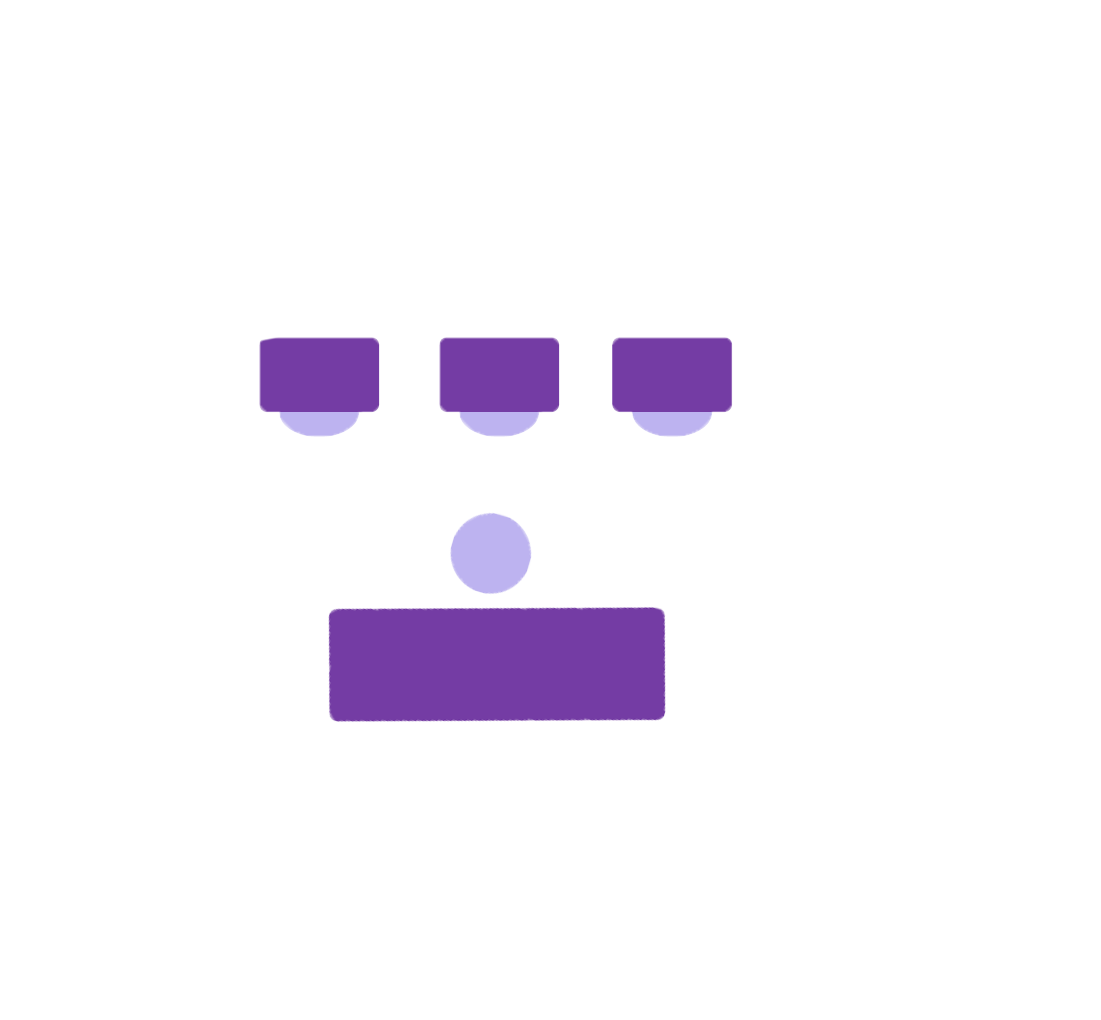 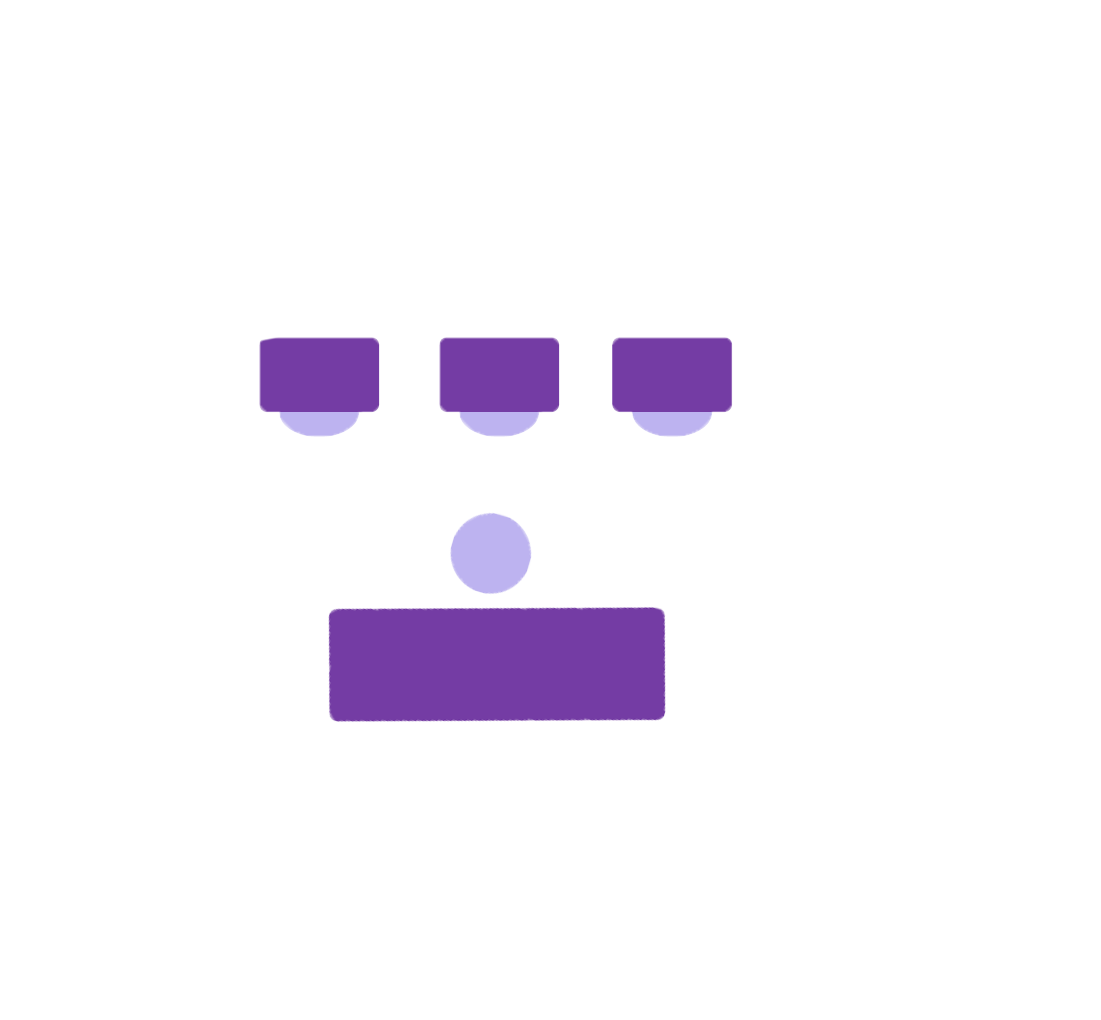 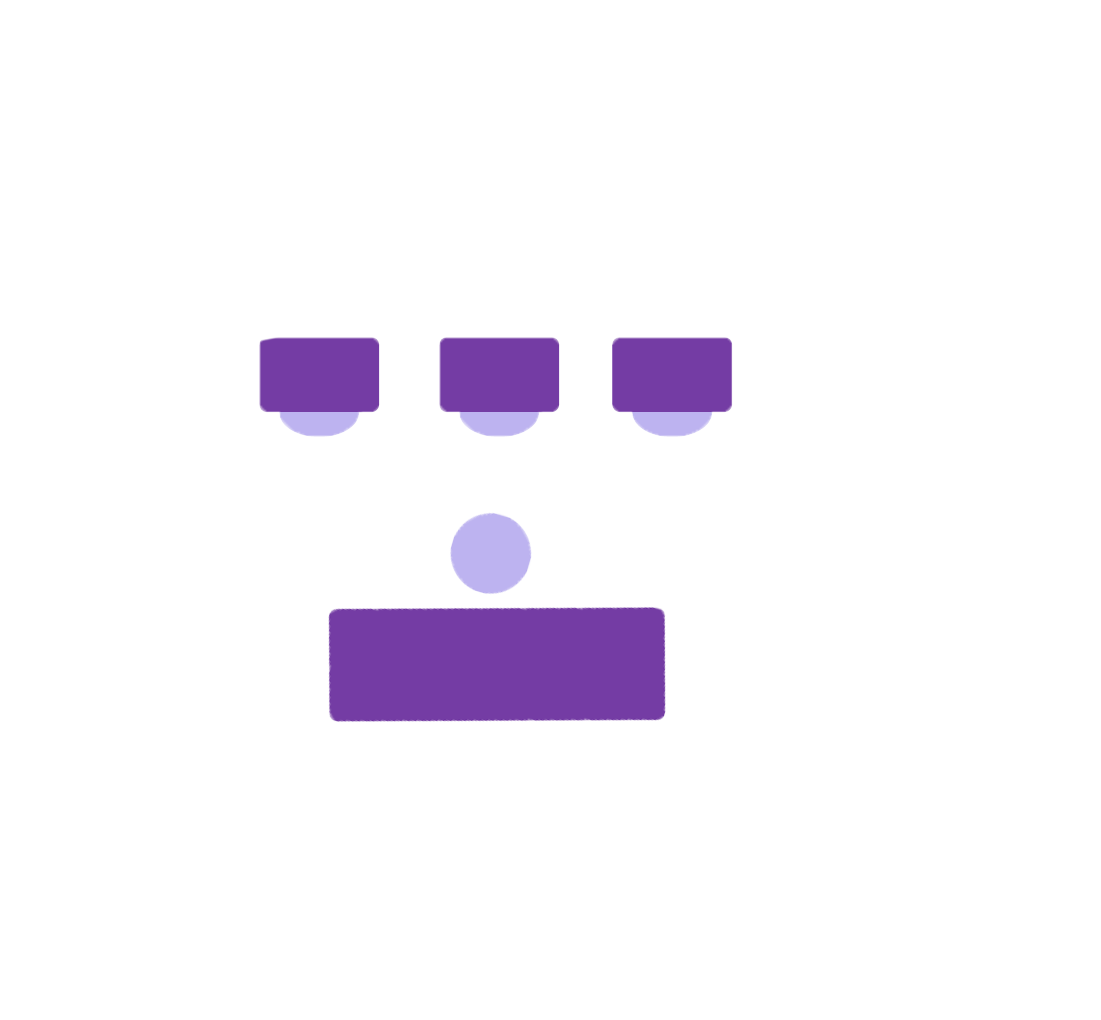 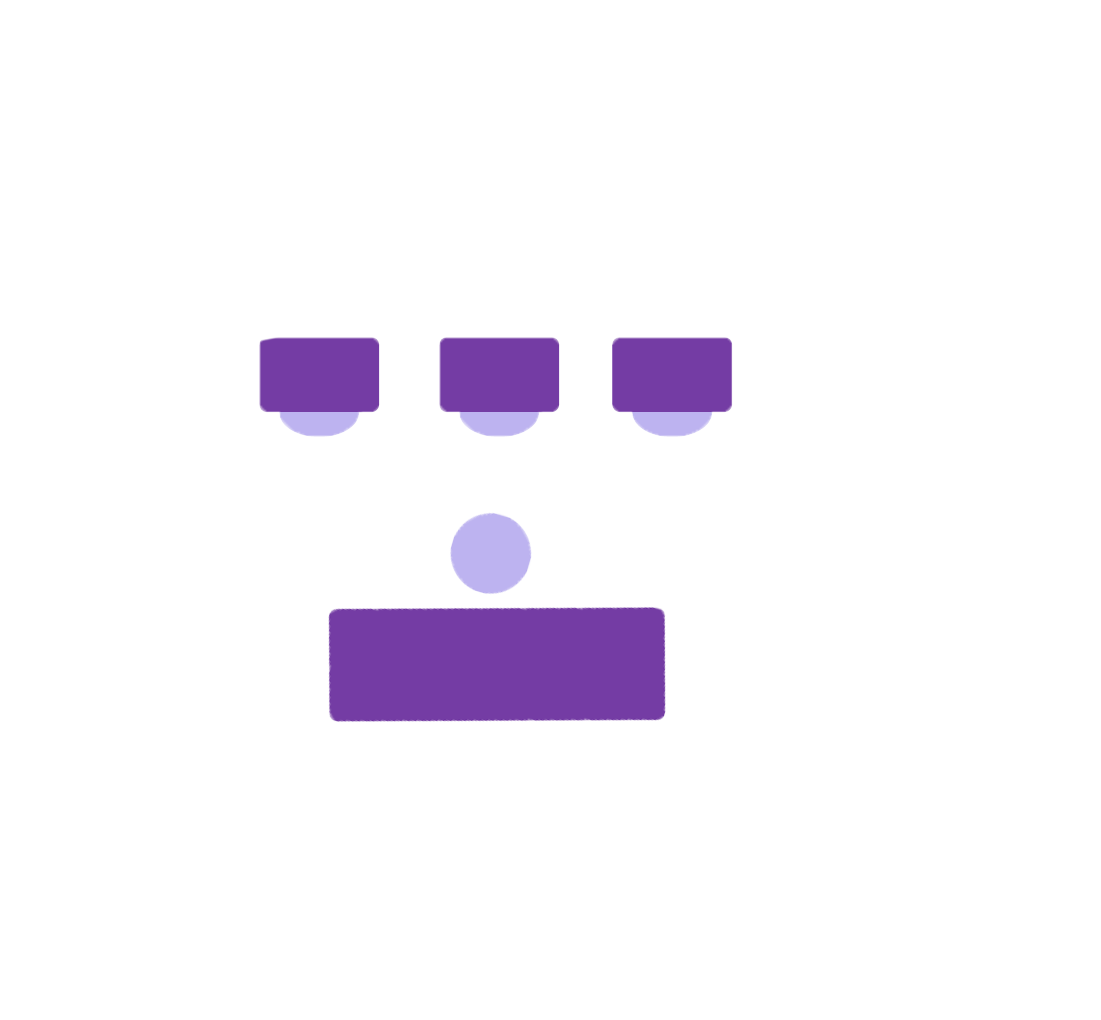 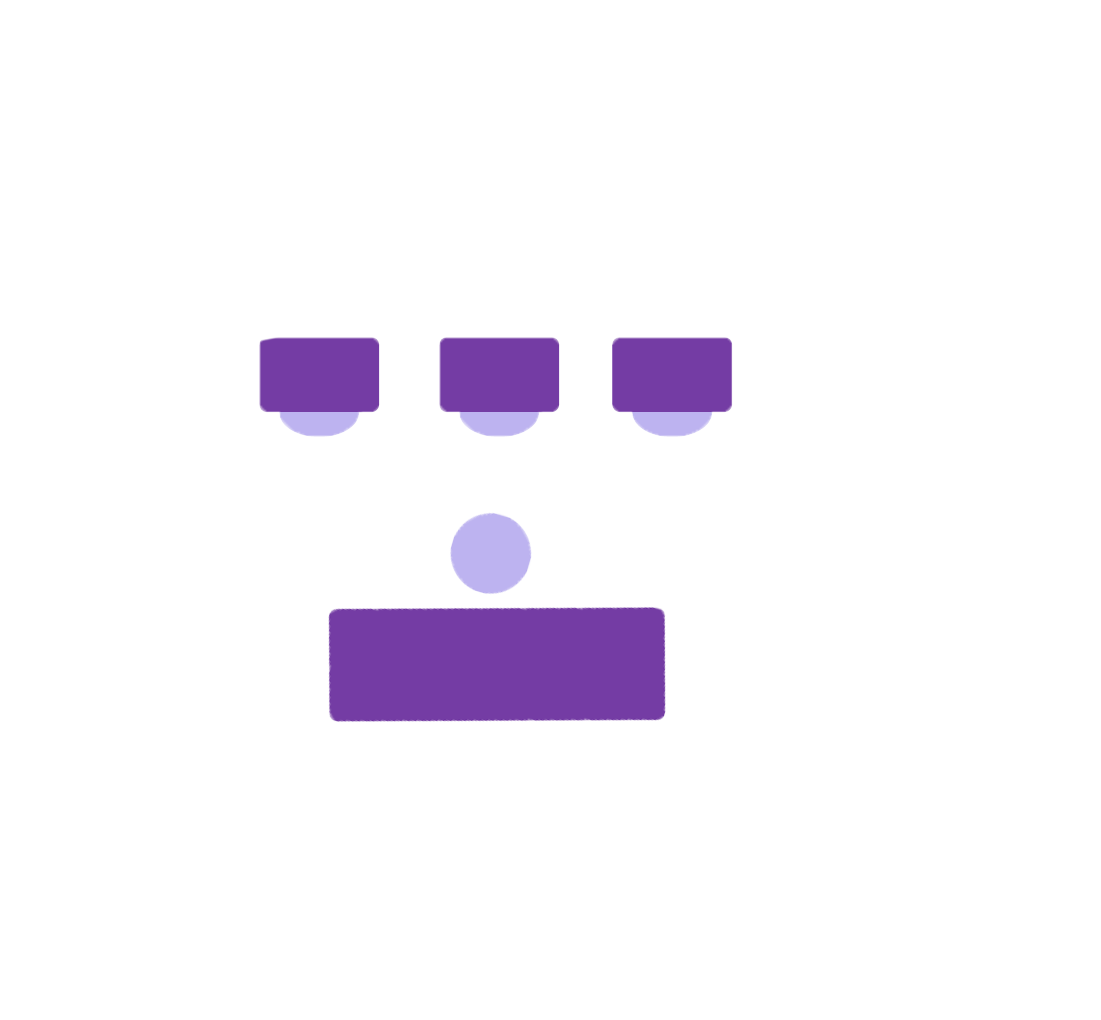 [Speaker Notes: 5’x3’ Tables (9) -- remove
Projector status unknown]
Olin
323

20.5’ x 26’
A =  566 sq ft

CAPACITY
12
26’
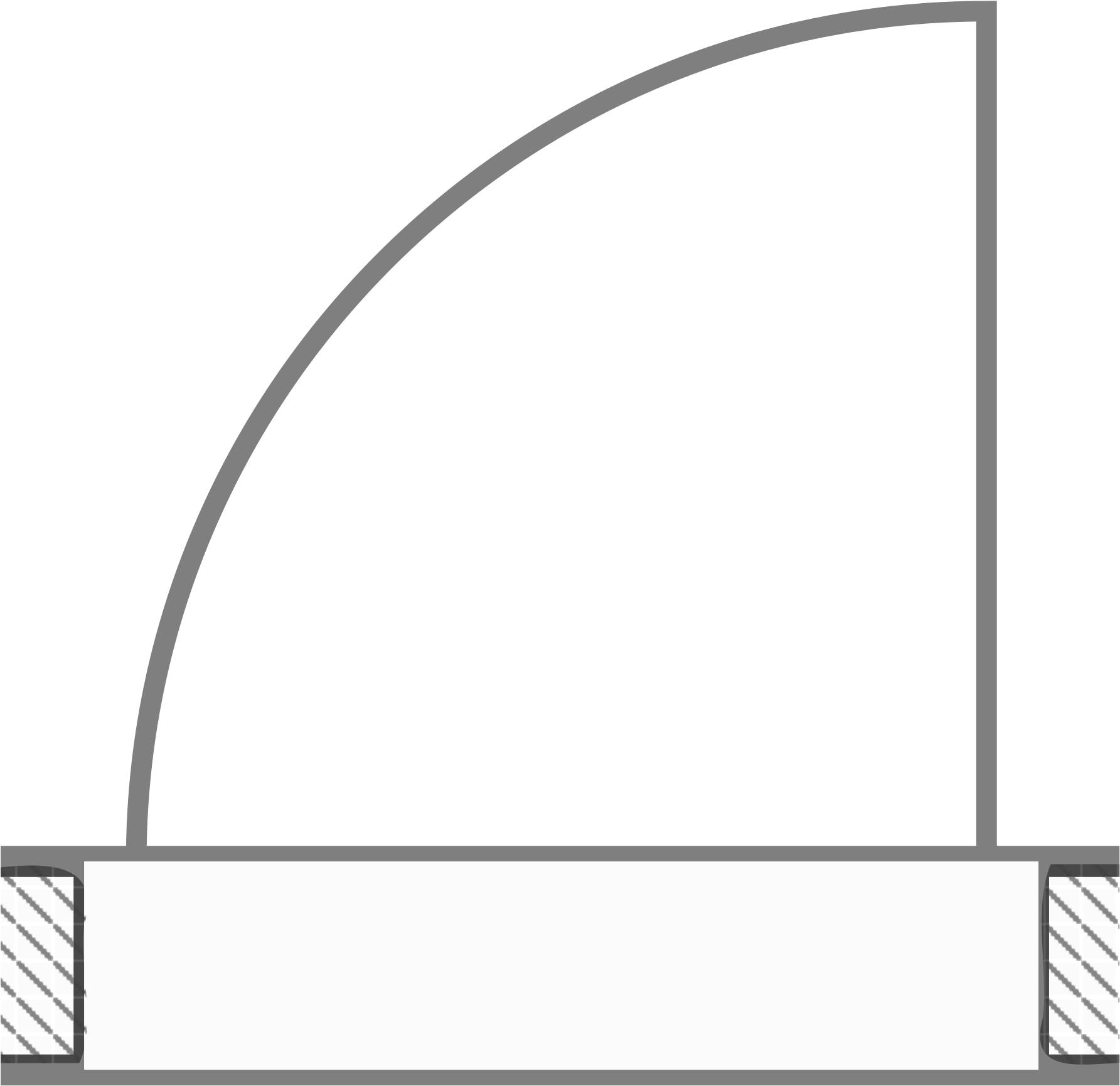 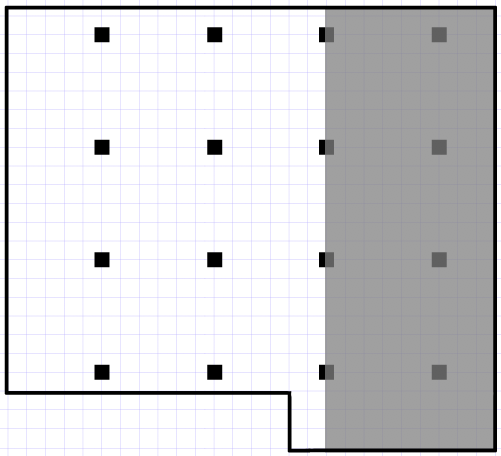 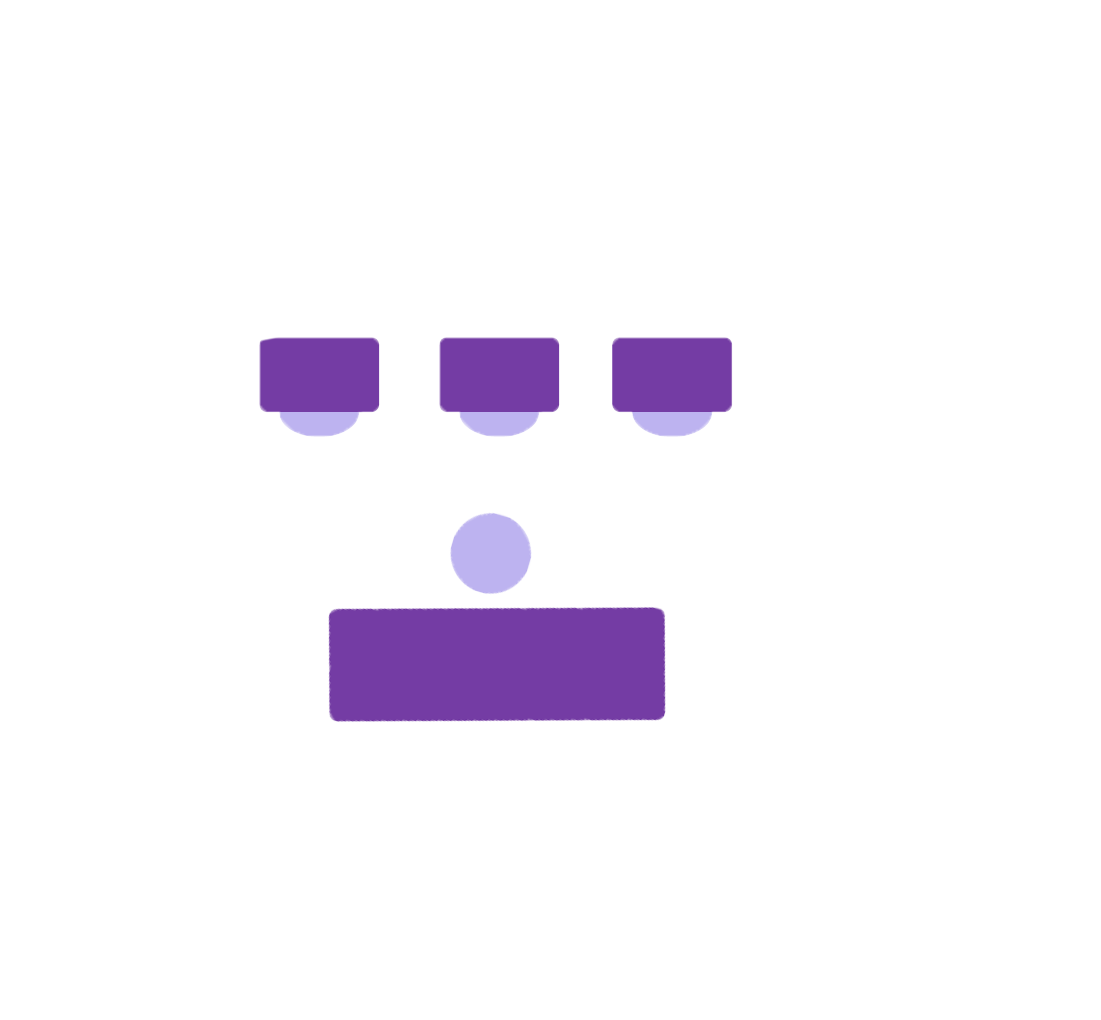 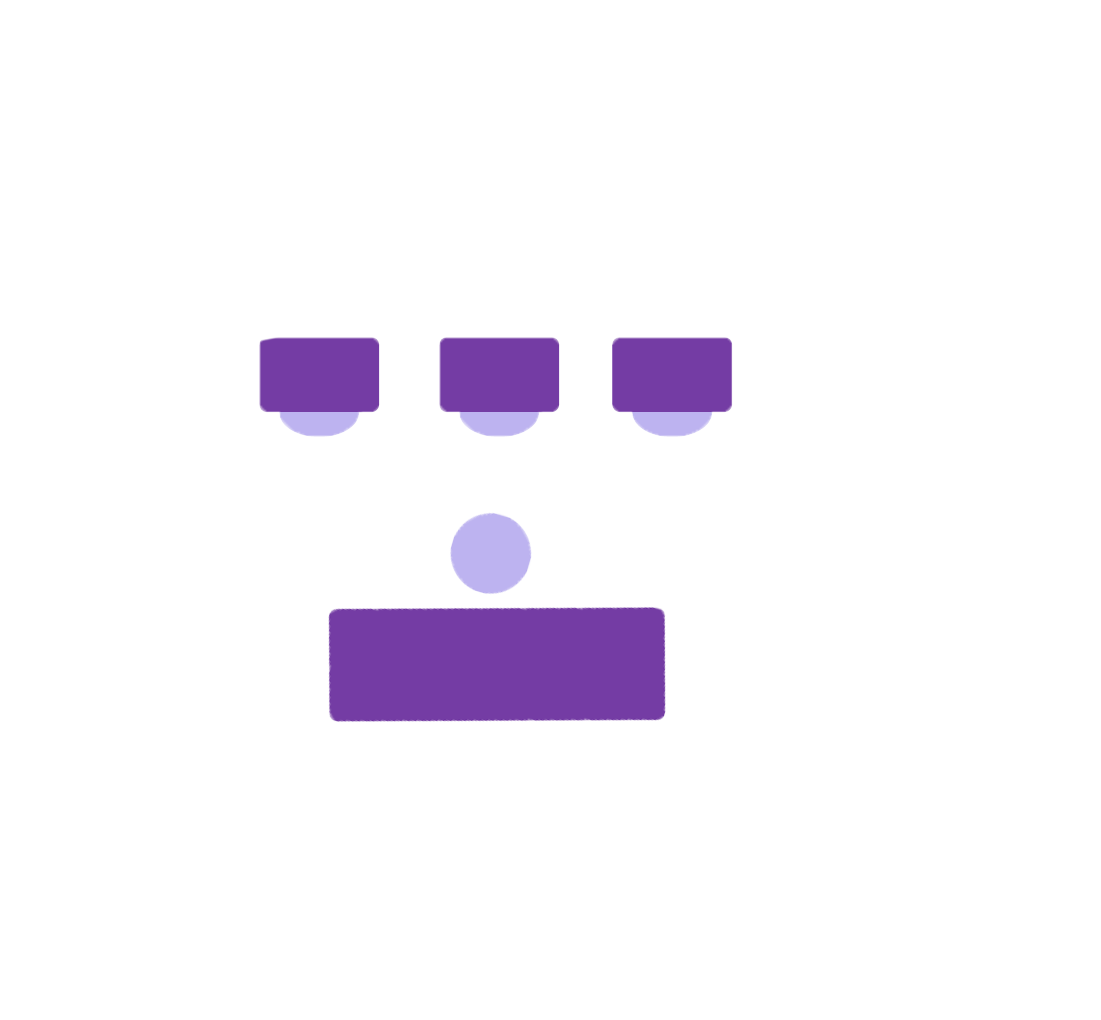 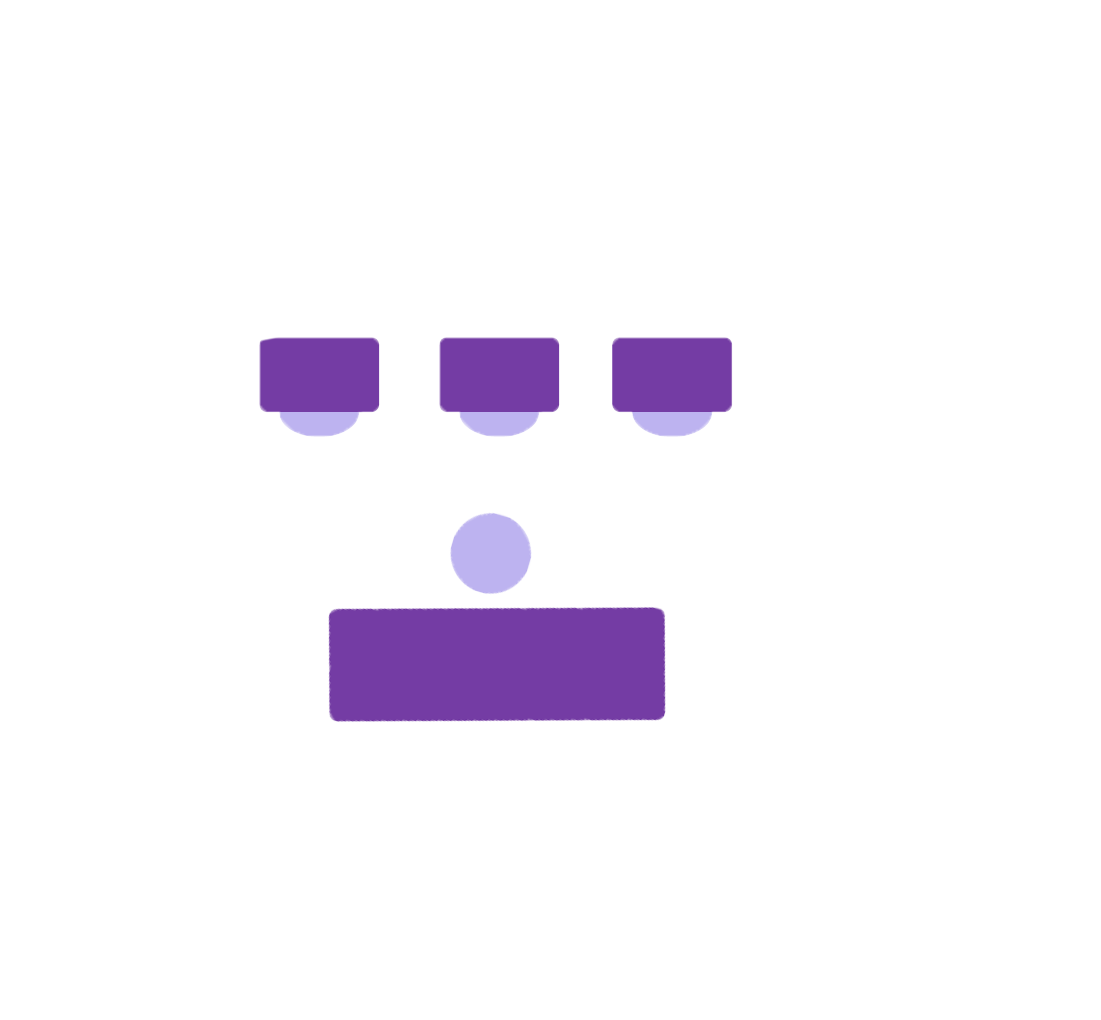 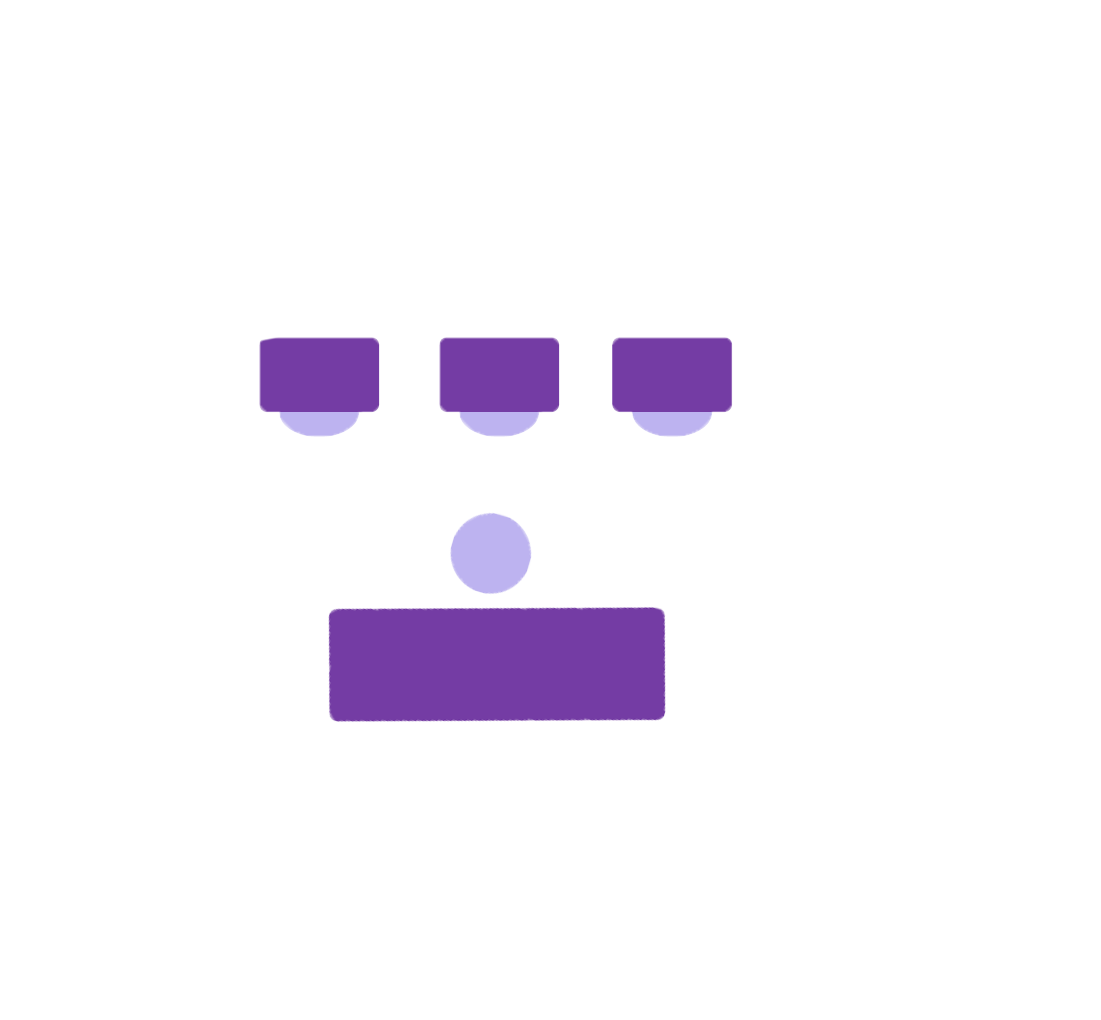 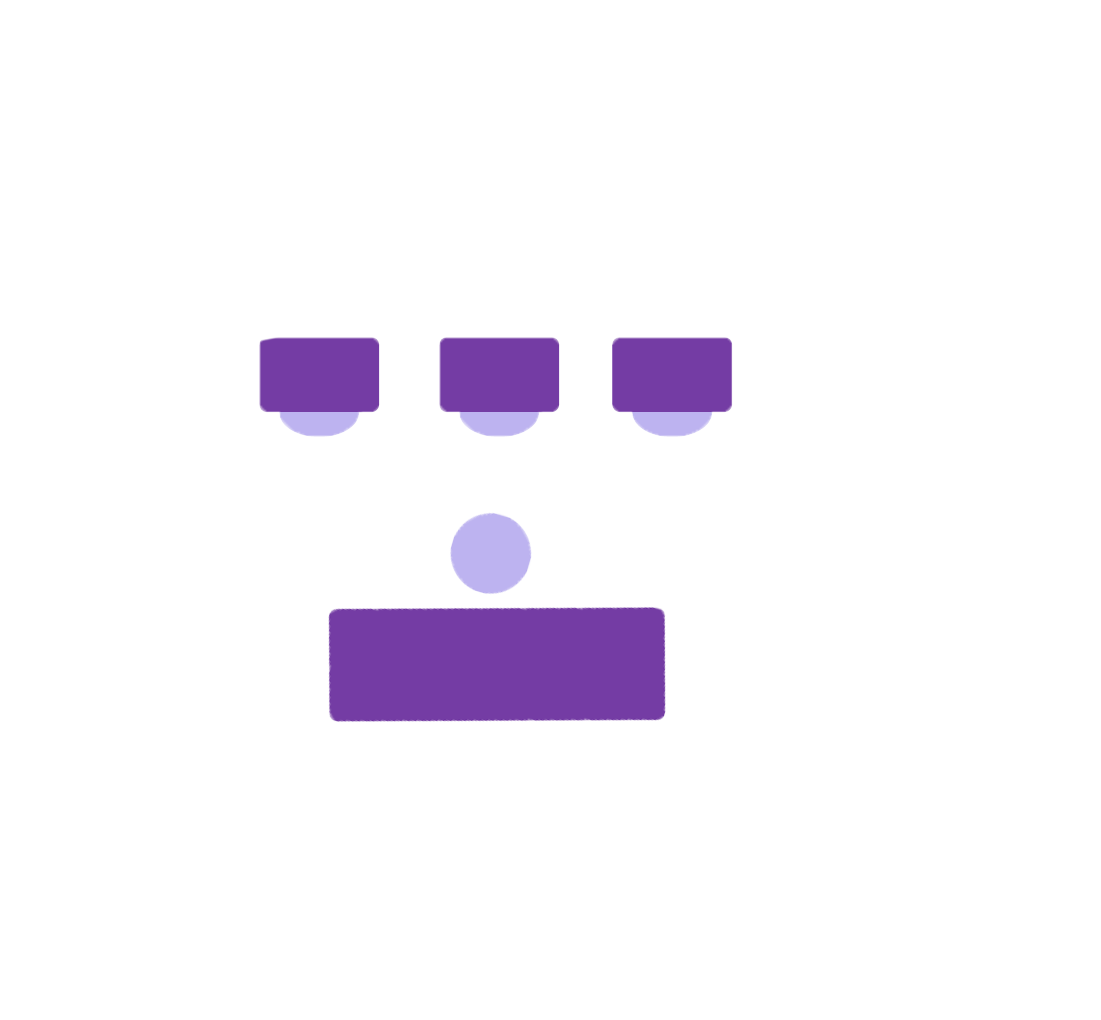 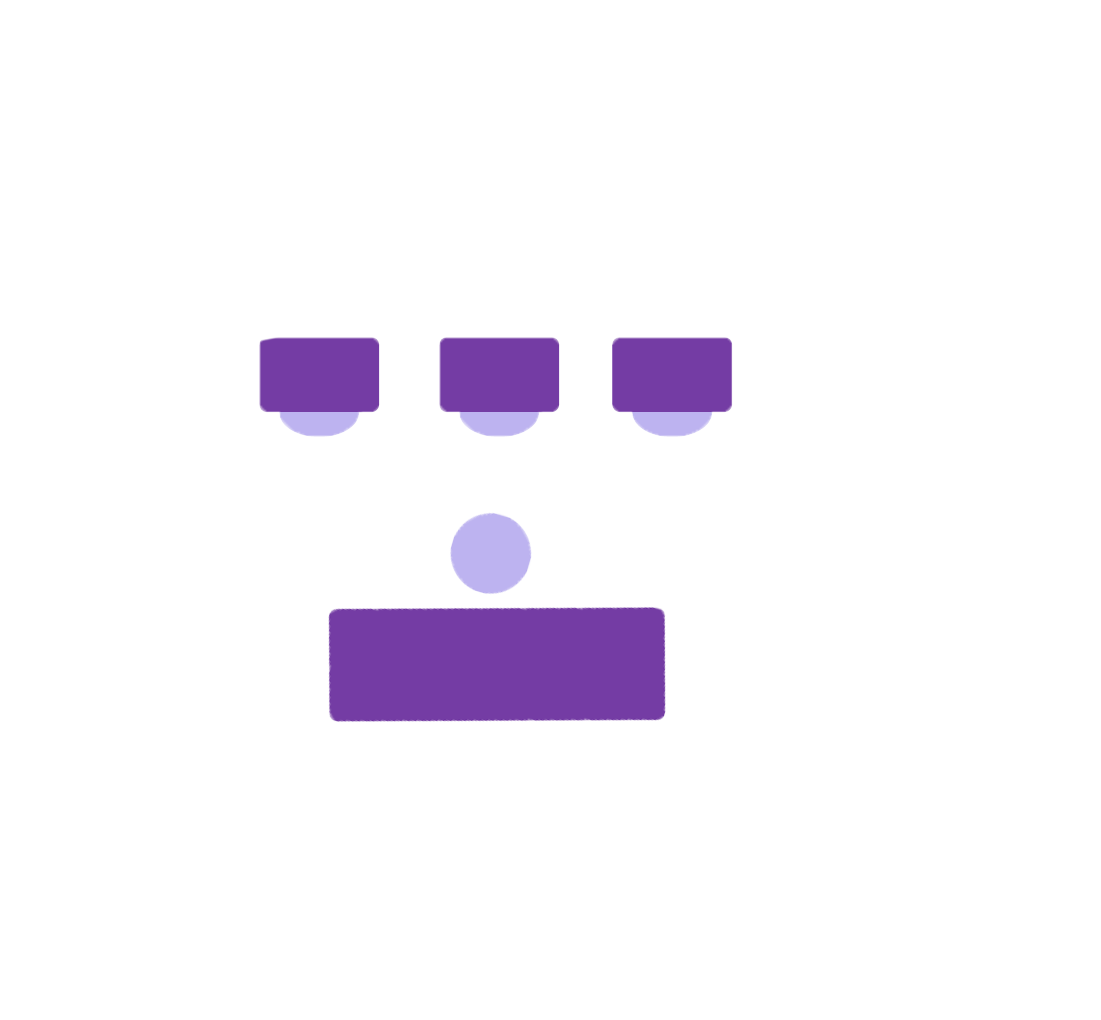 20.5’
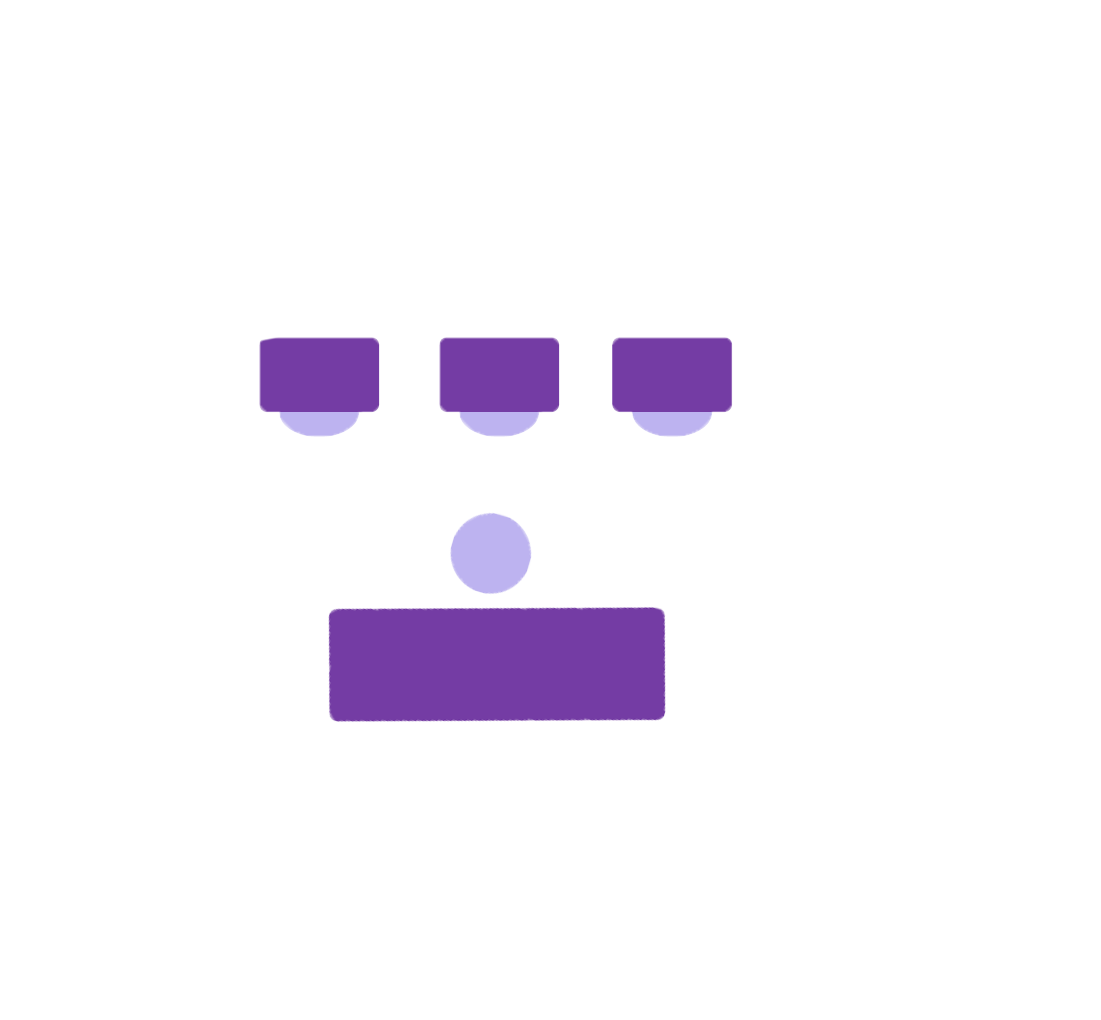 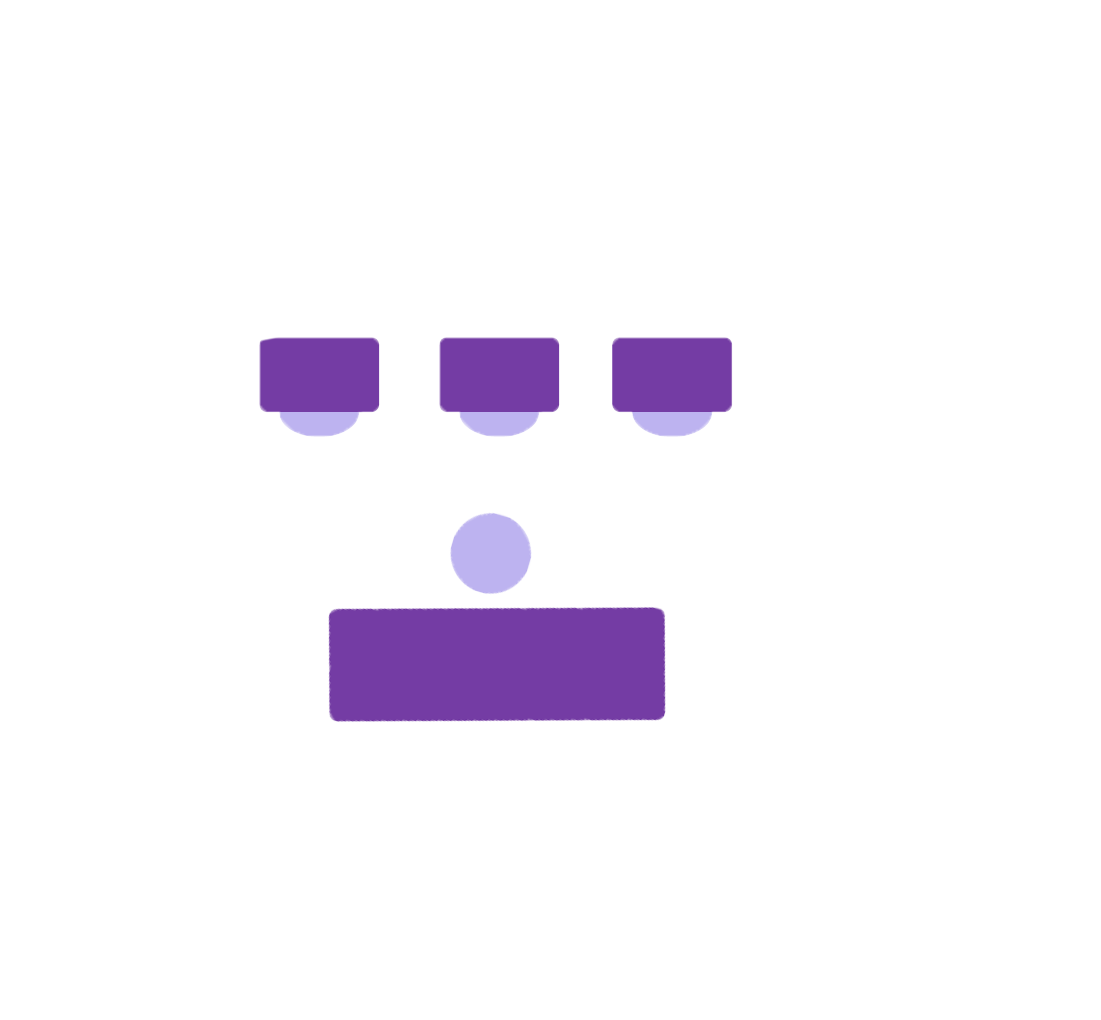 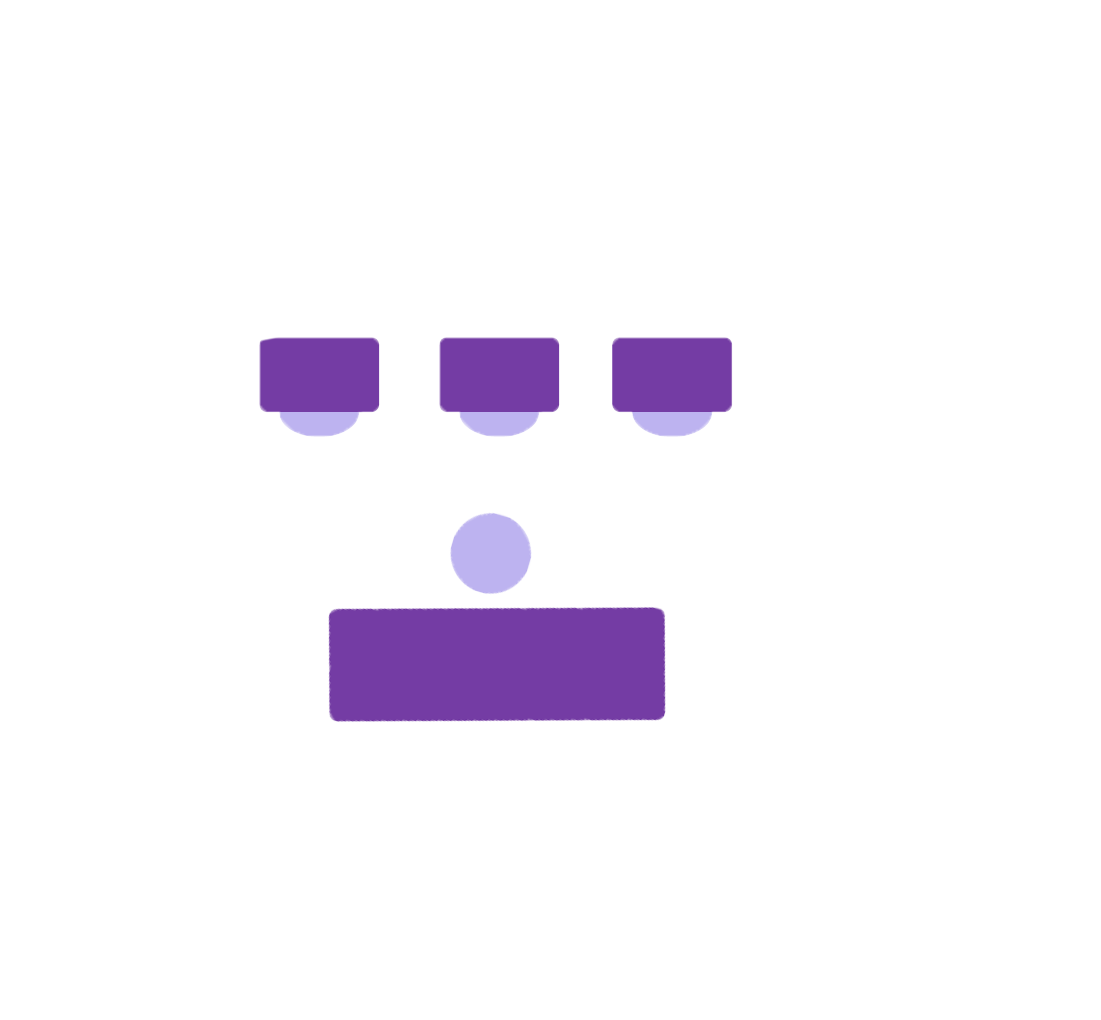 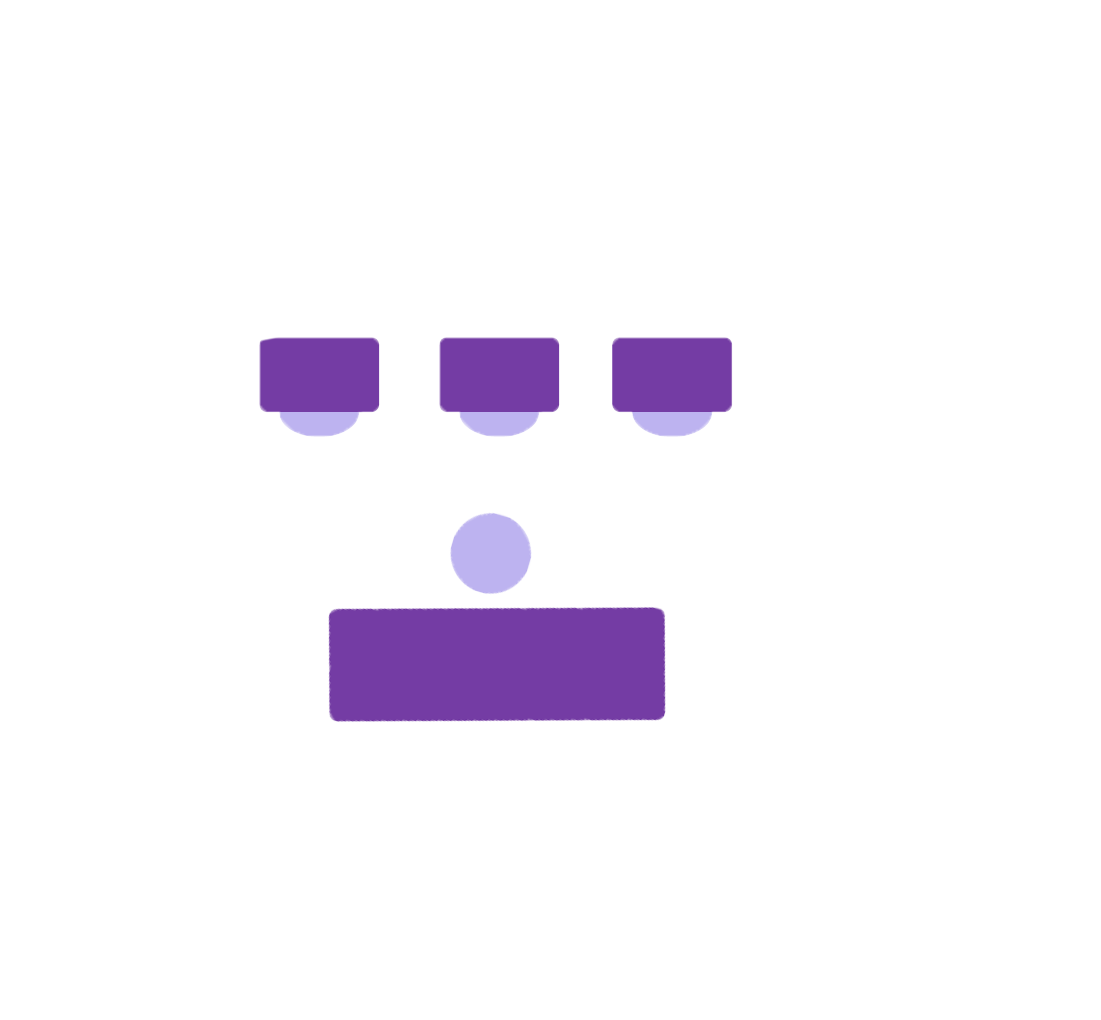 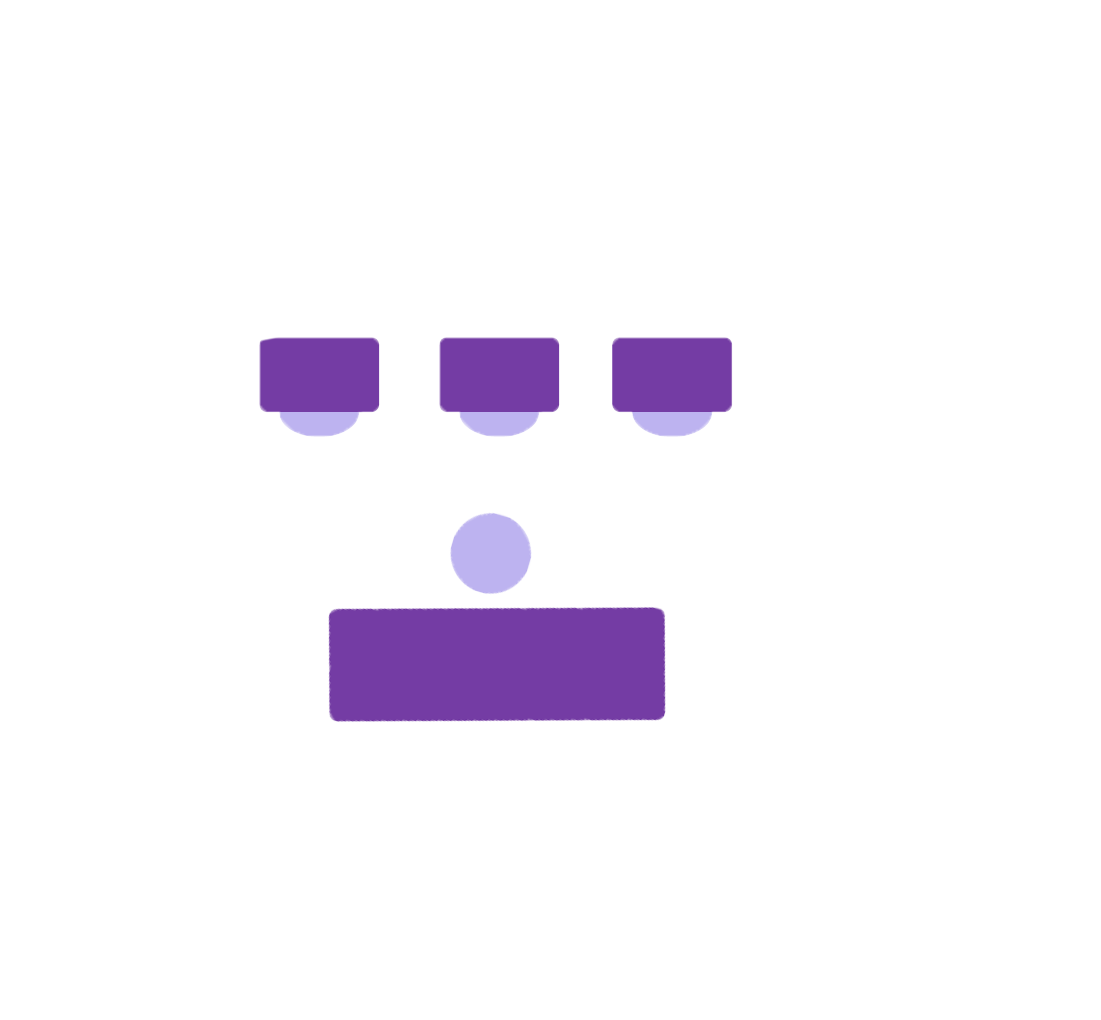 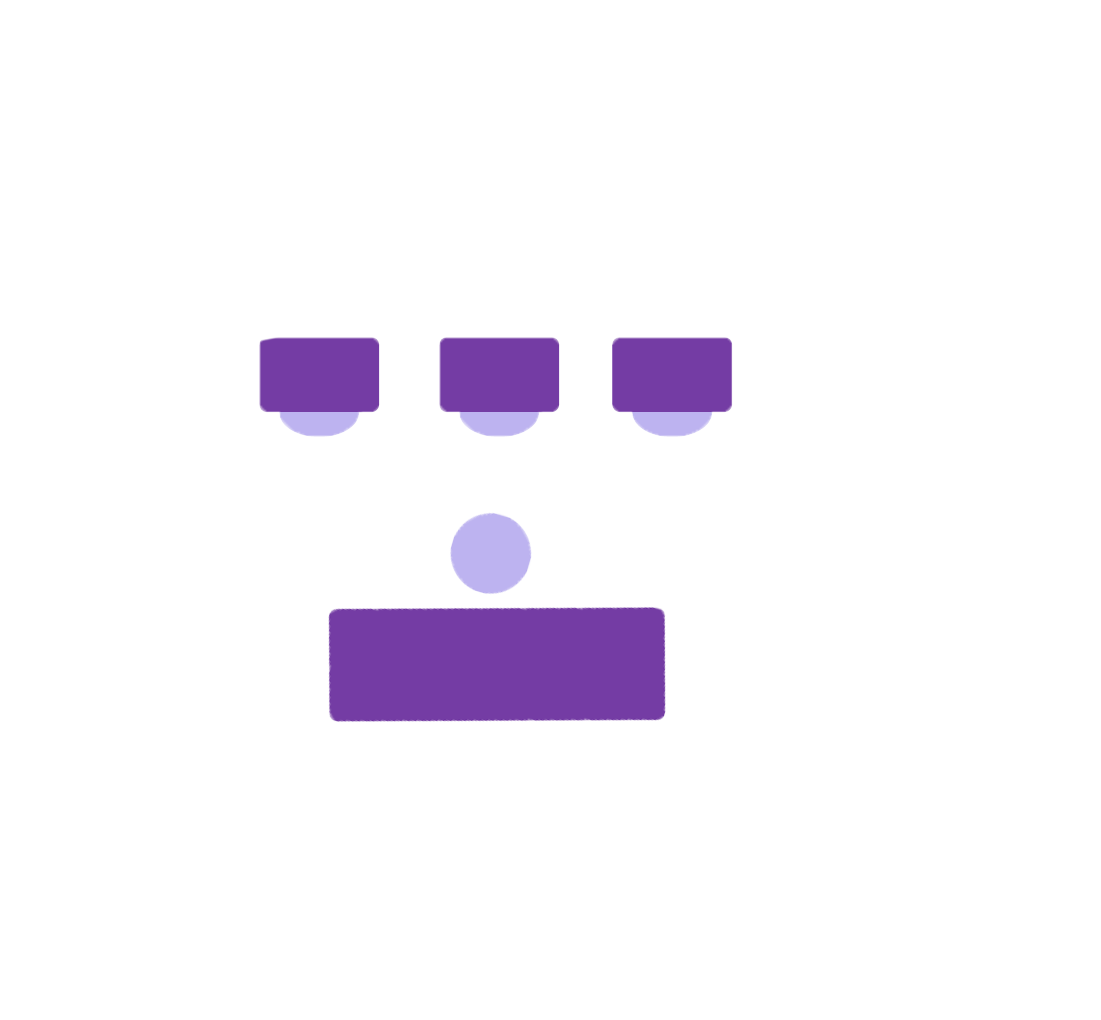 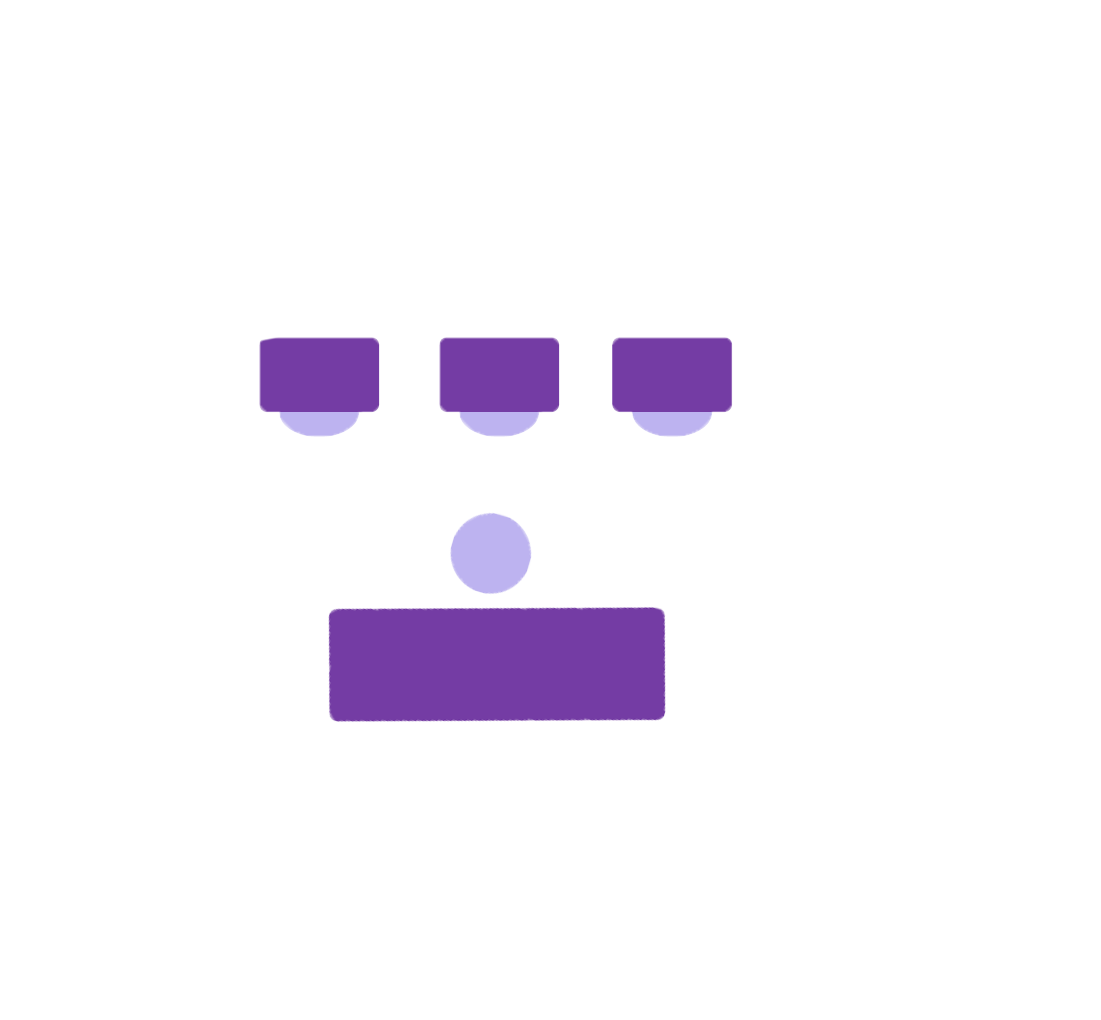 [Speaker Notes: 5’x3’ Tables (9) 
Projector status unknown]
Olin
324

30’ x 28’
A = 820 sq ft

CAPACITY
19
30’
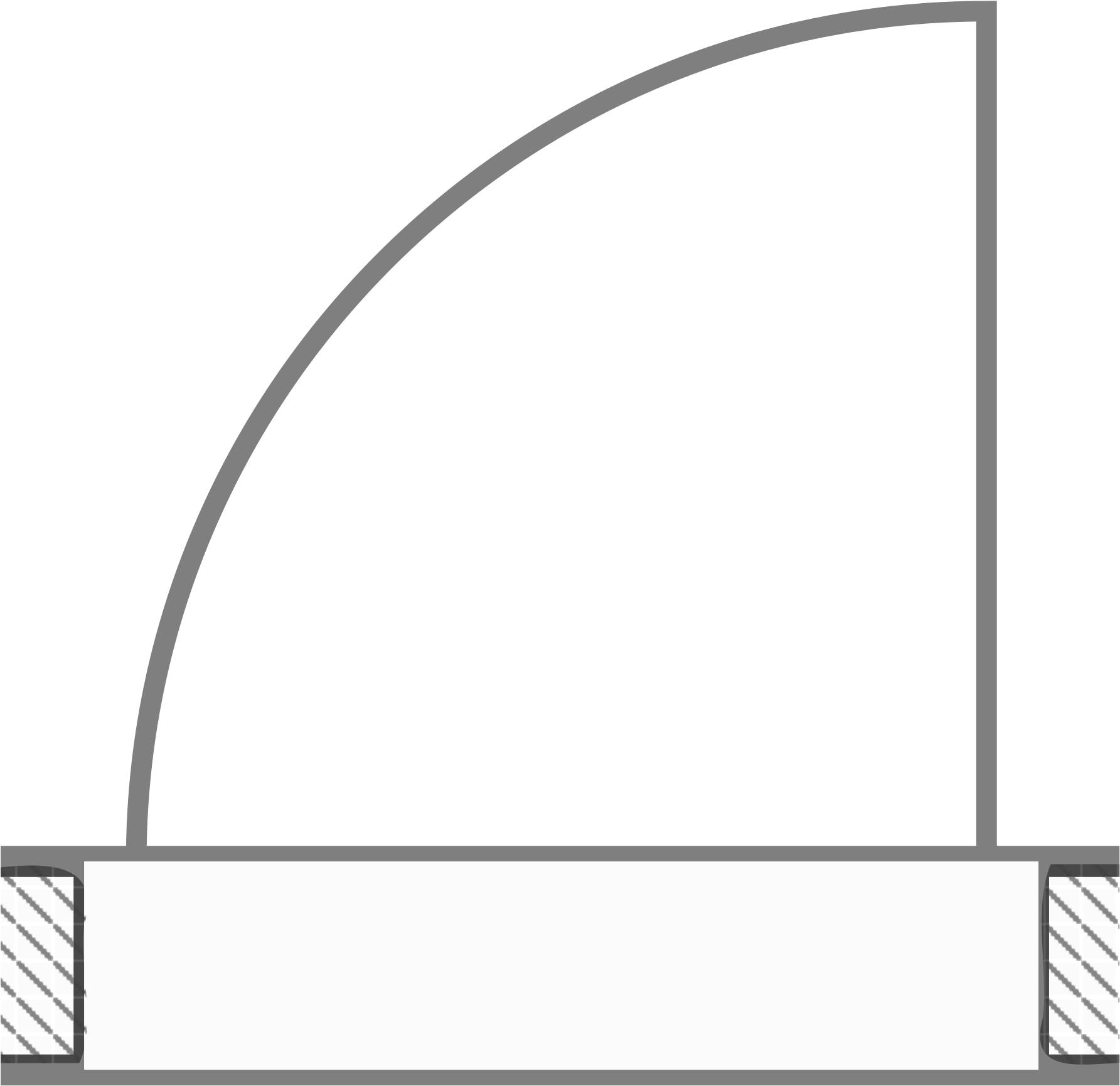 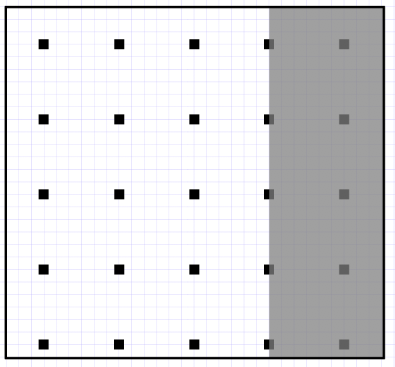 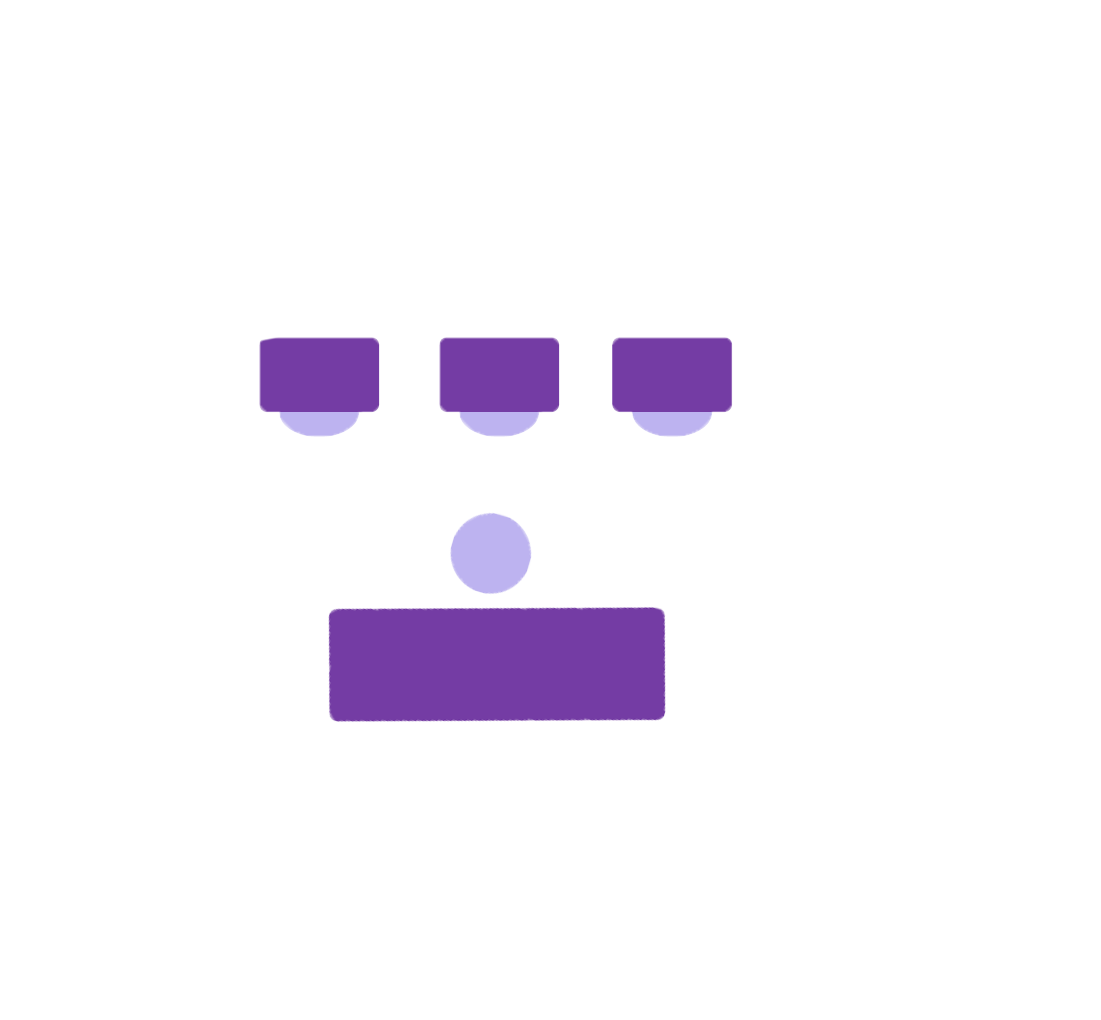 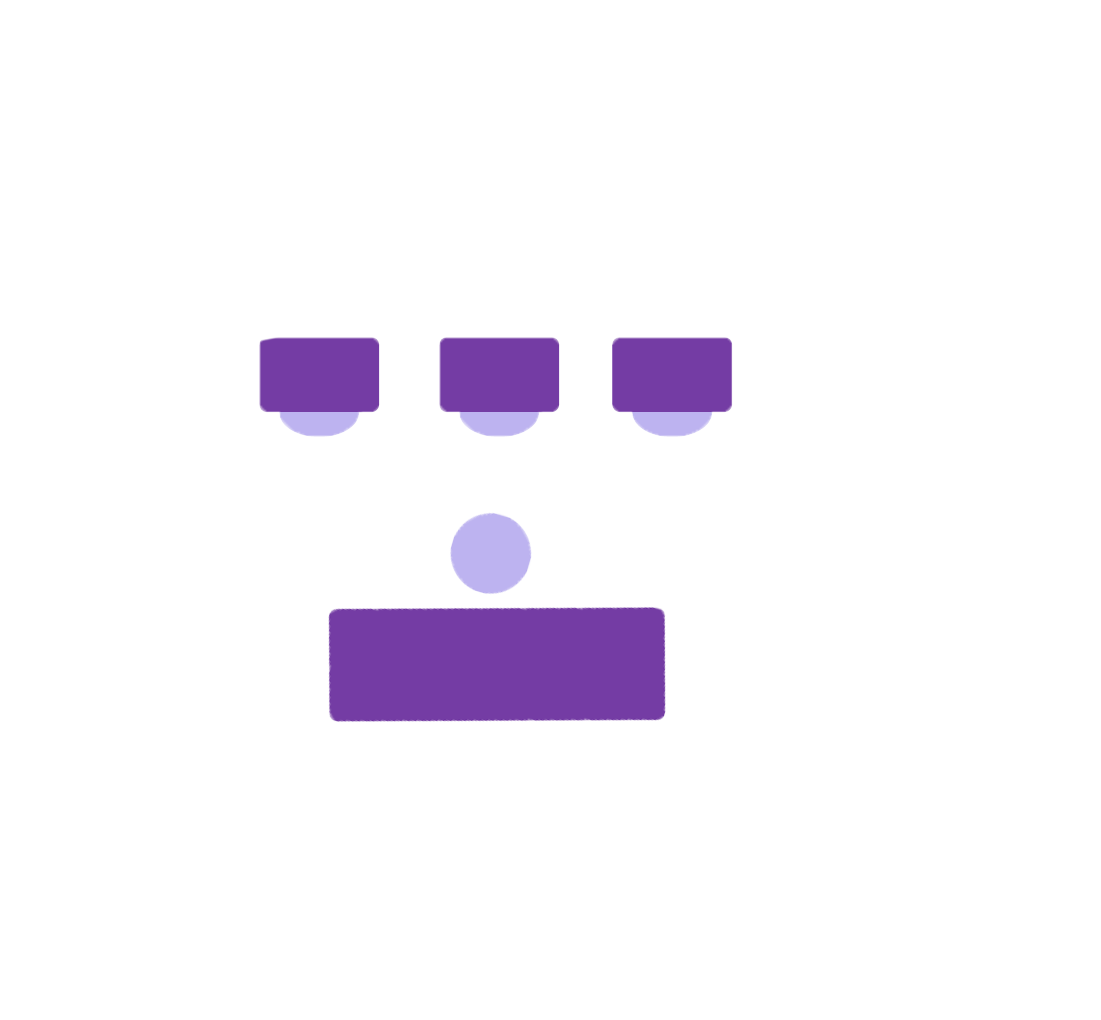 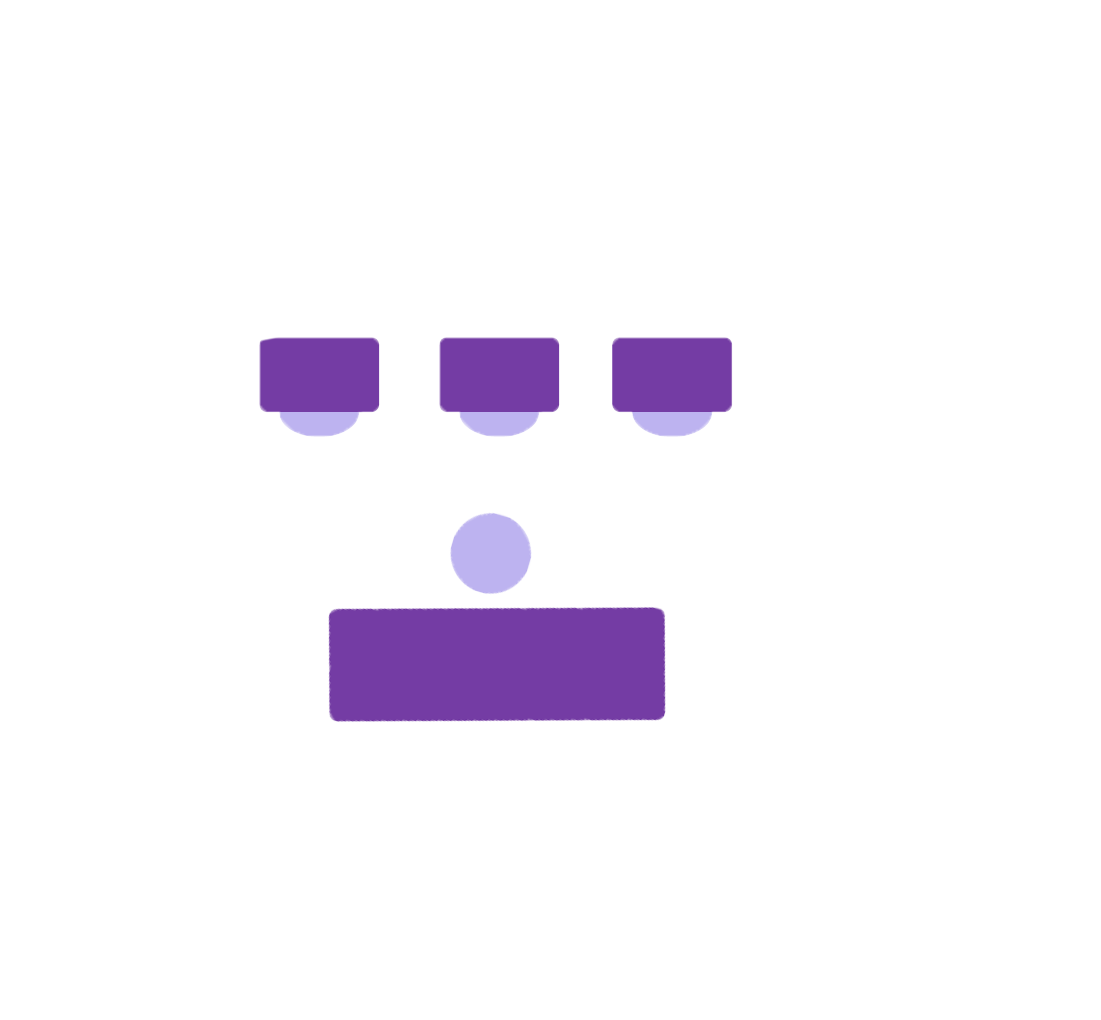 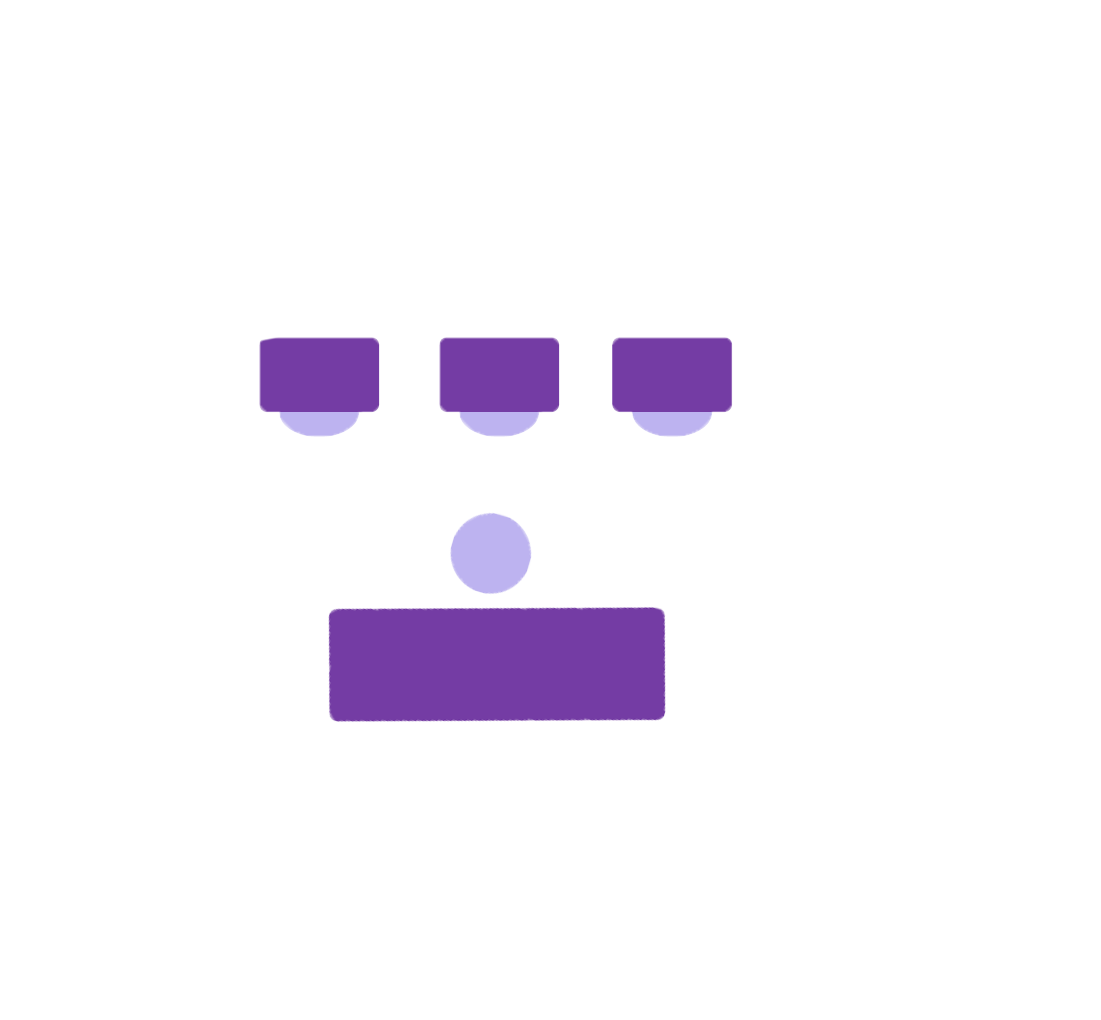 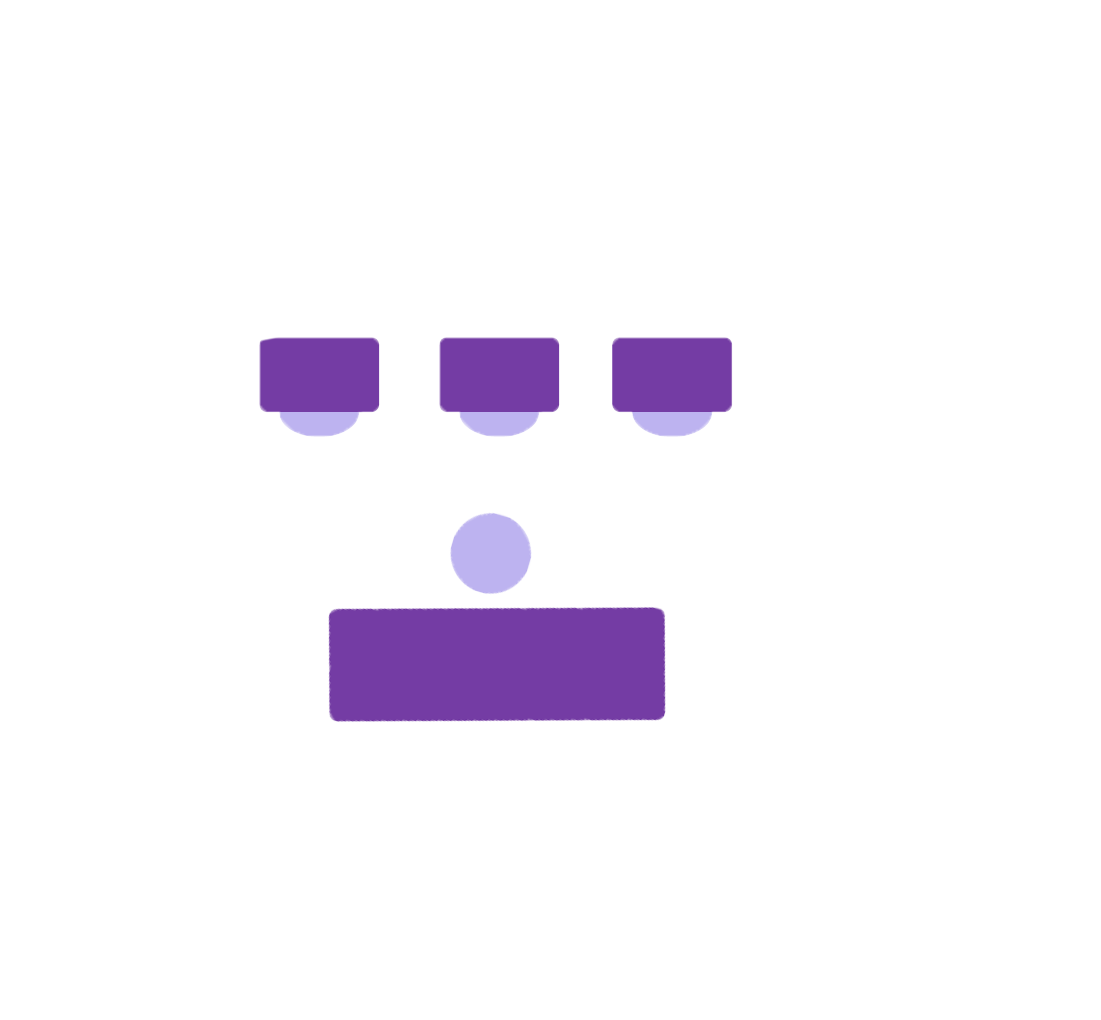 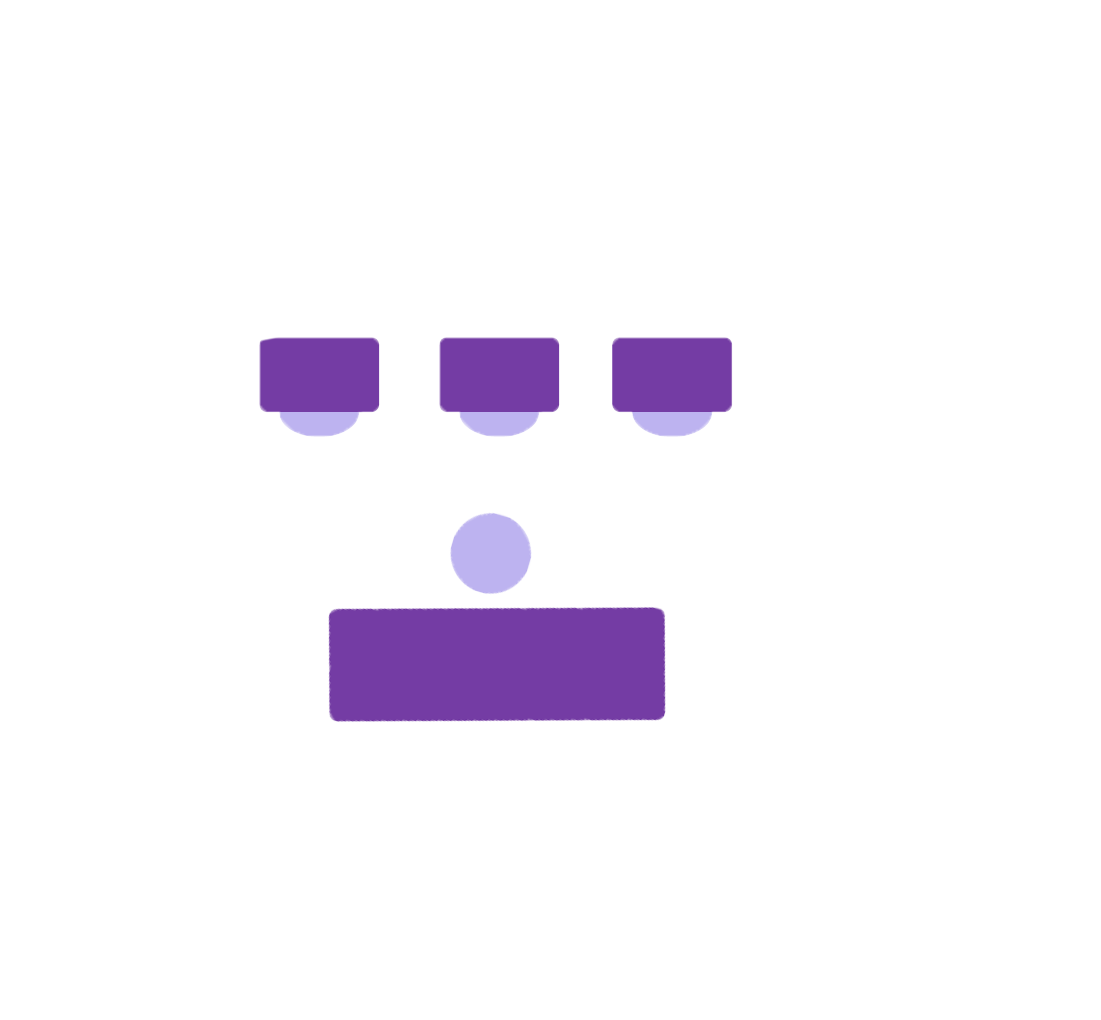 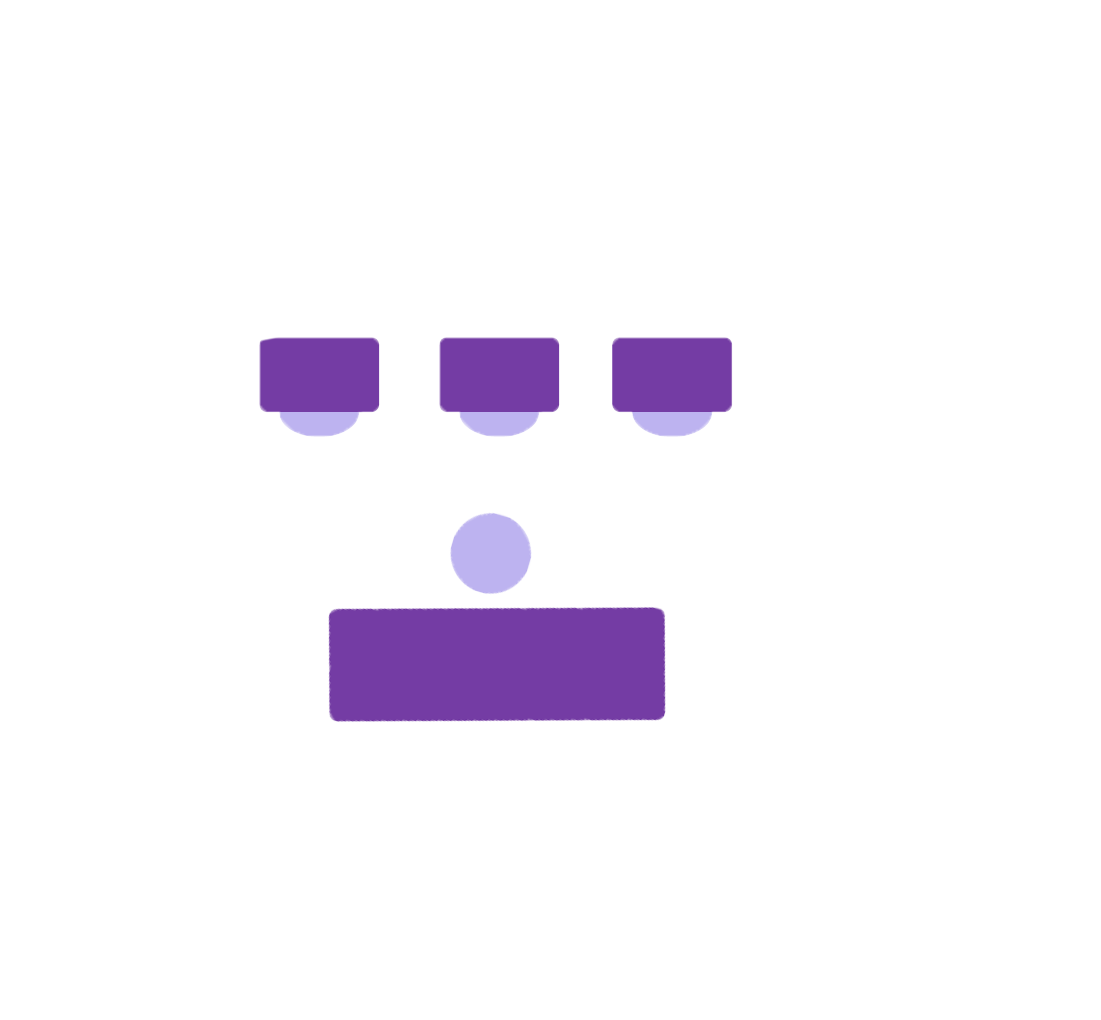 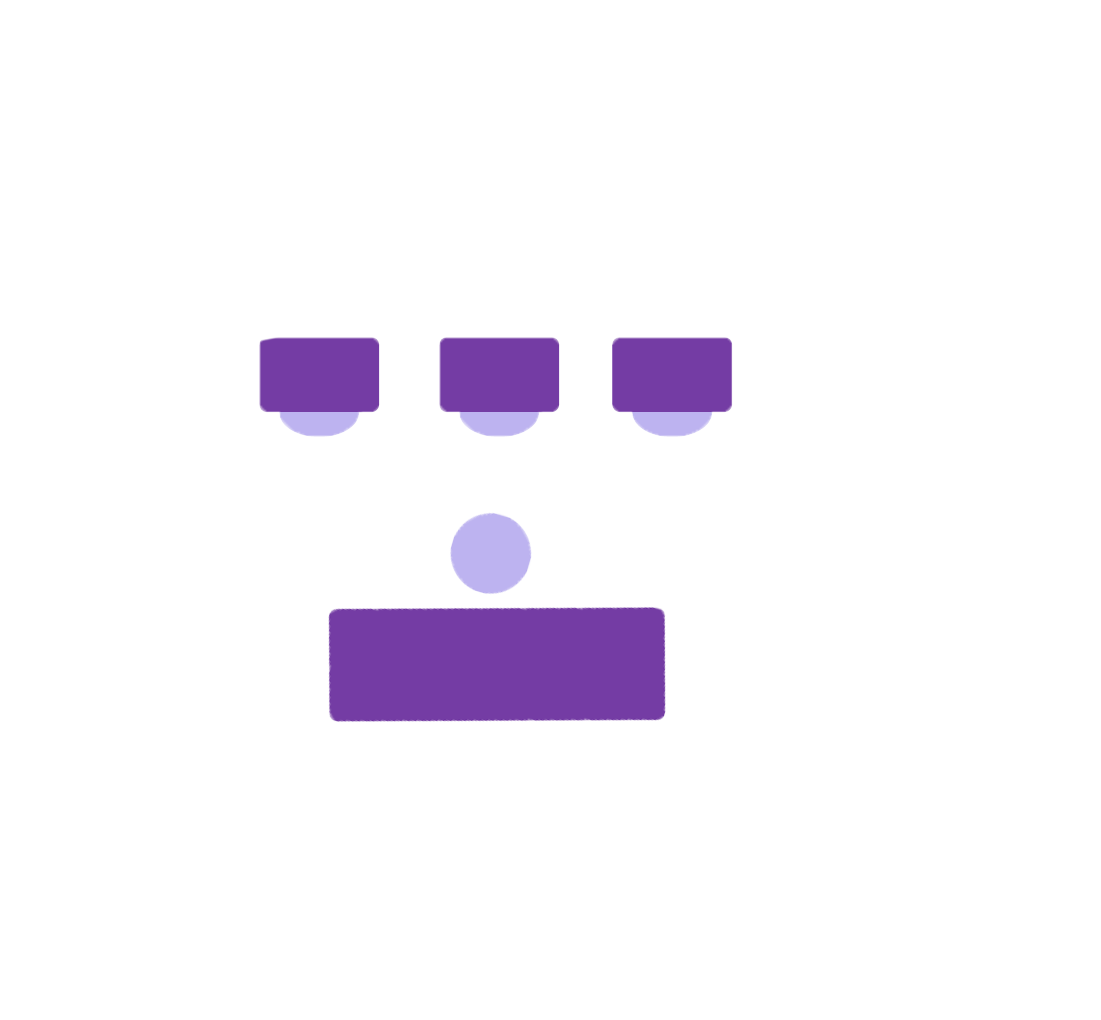 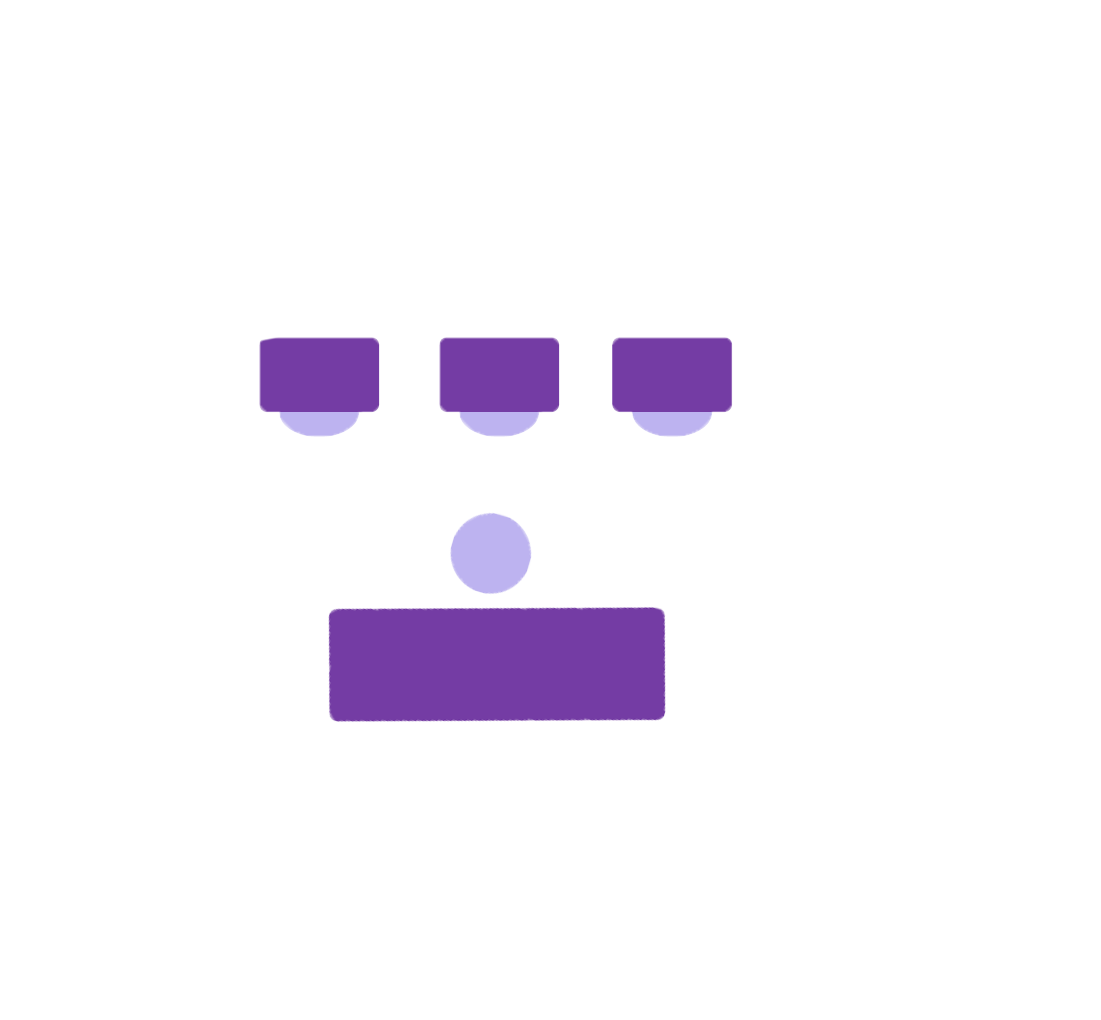 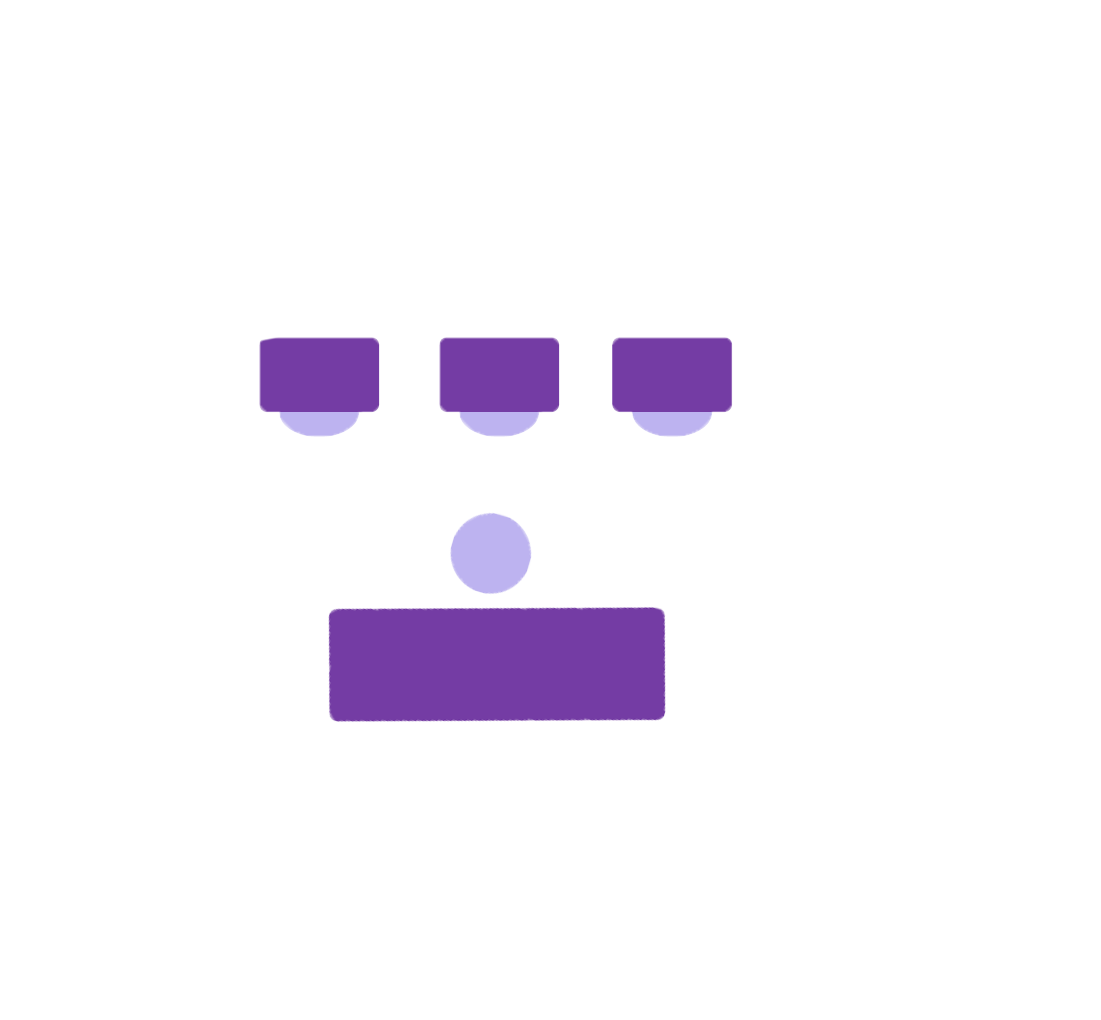 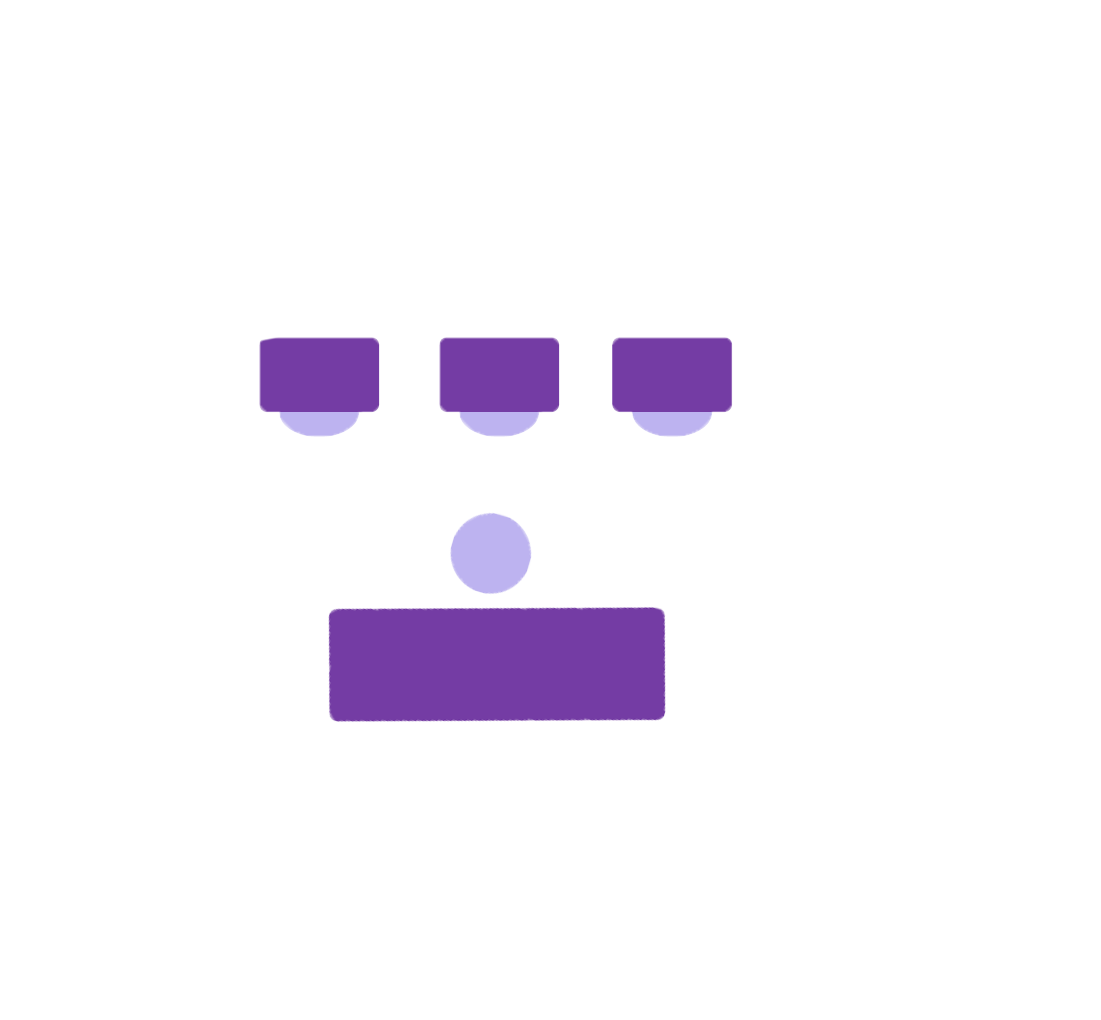 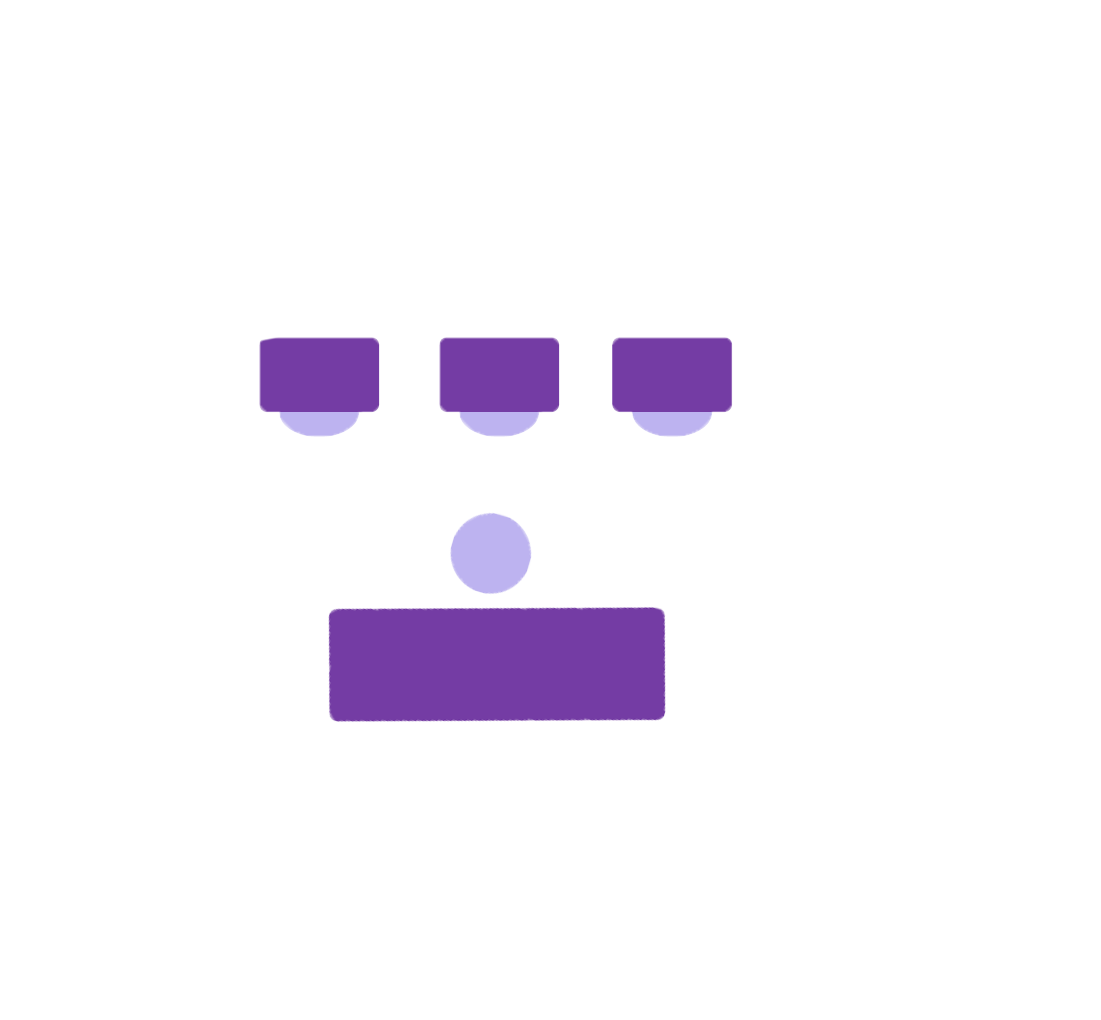 28’
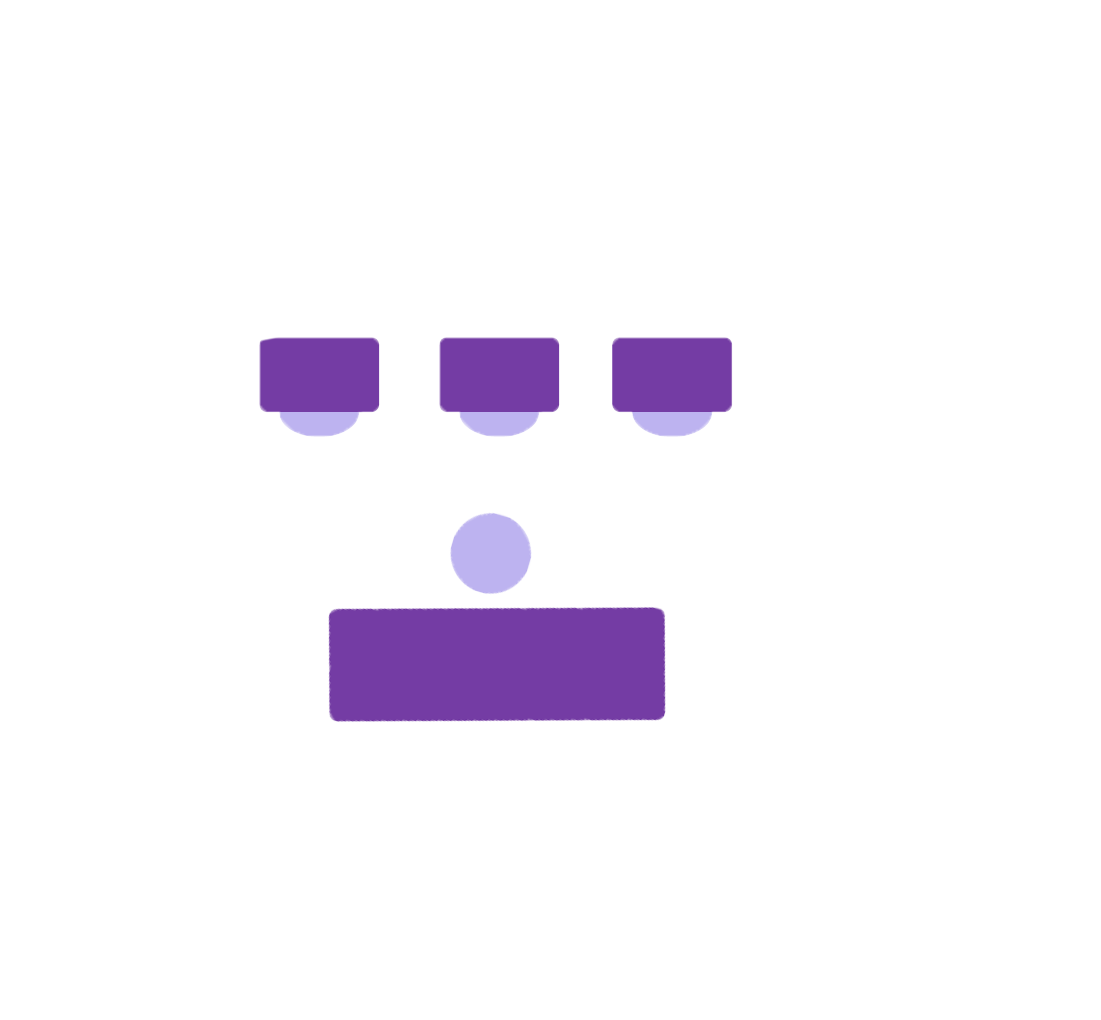 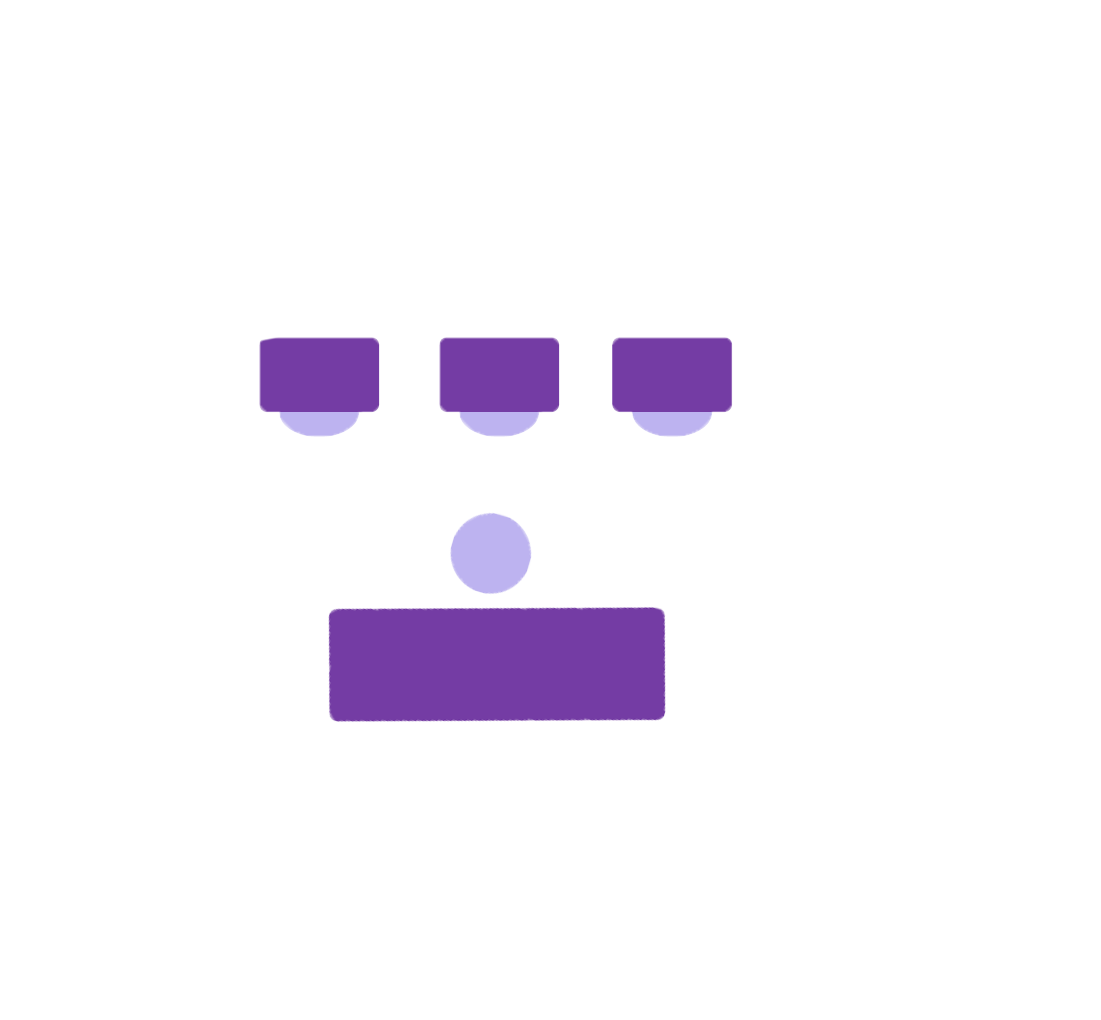 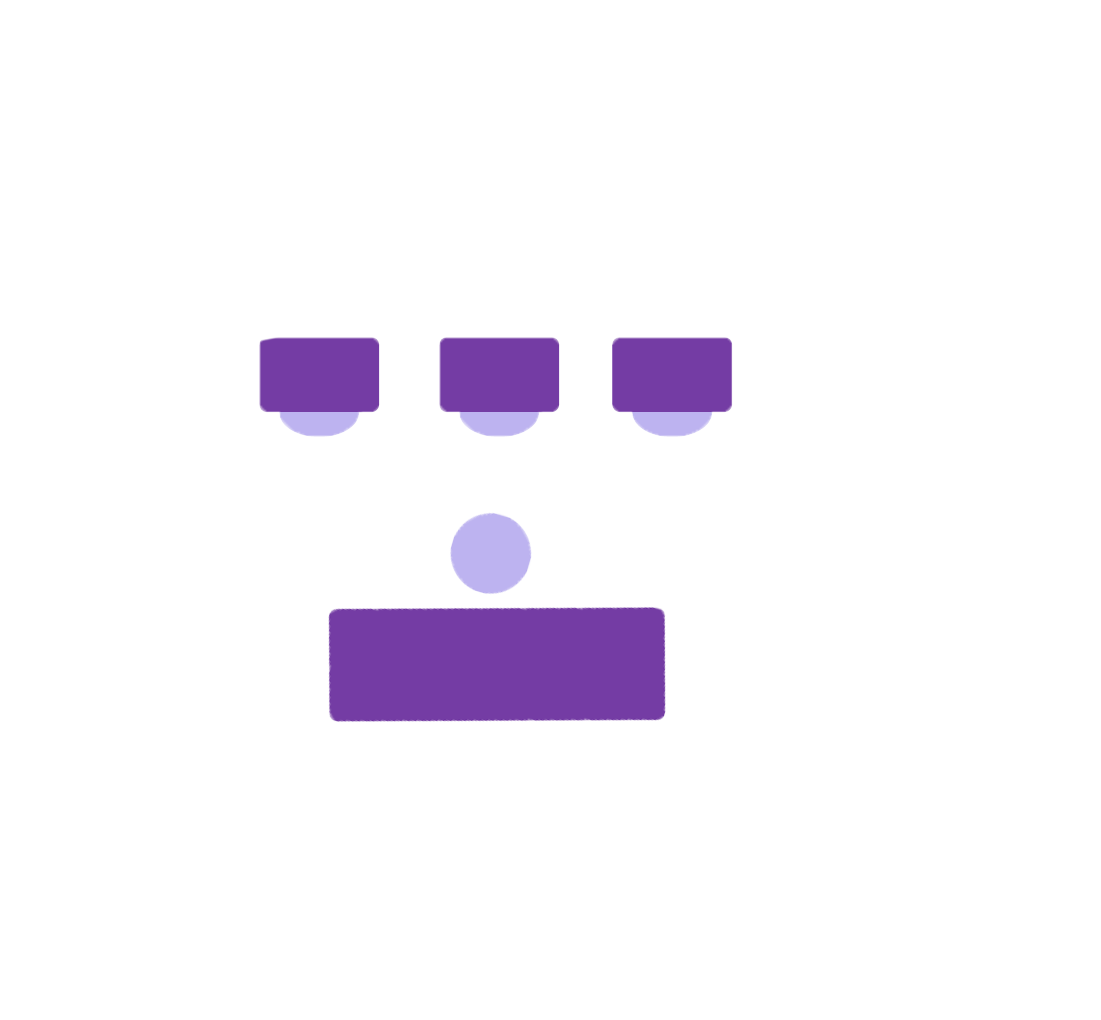 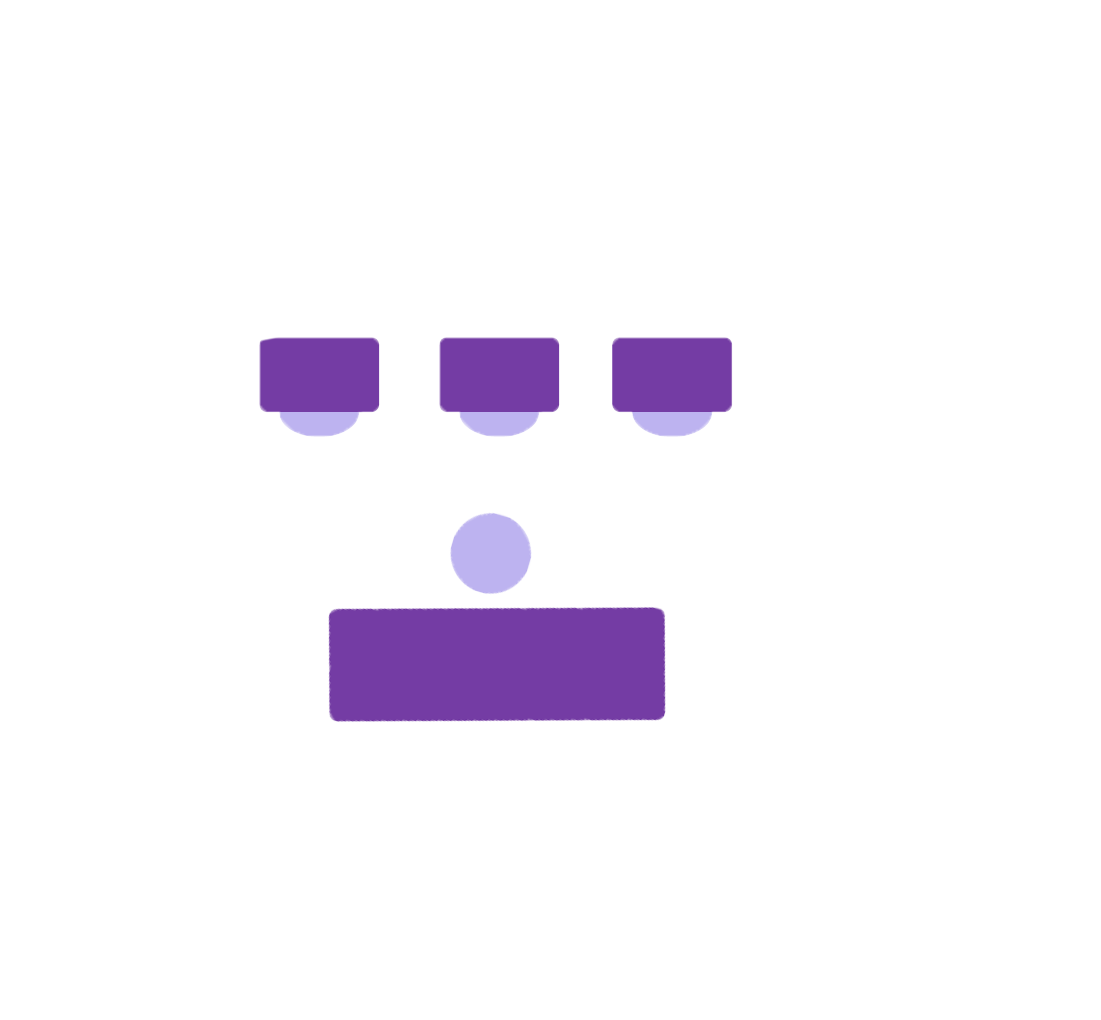 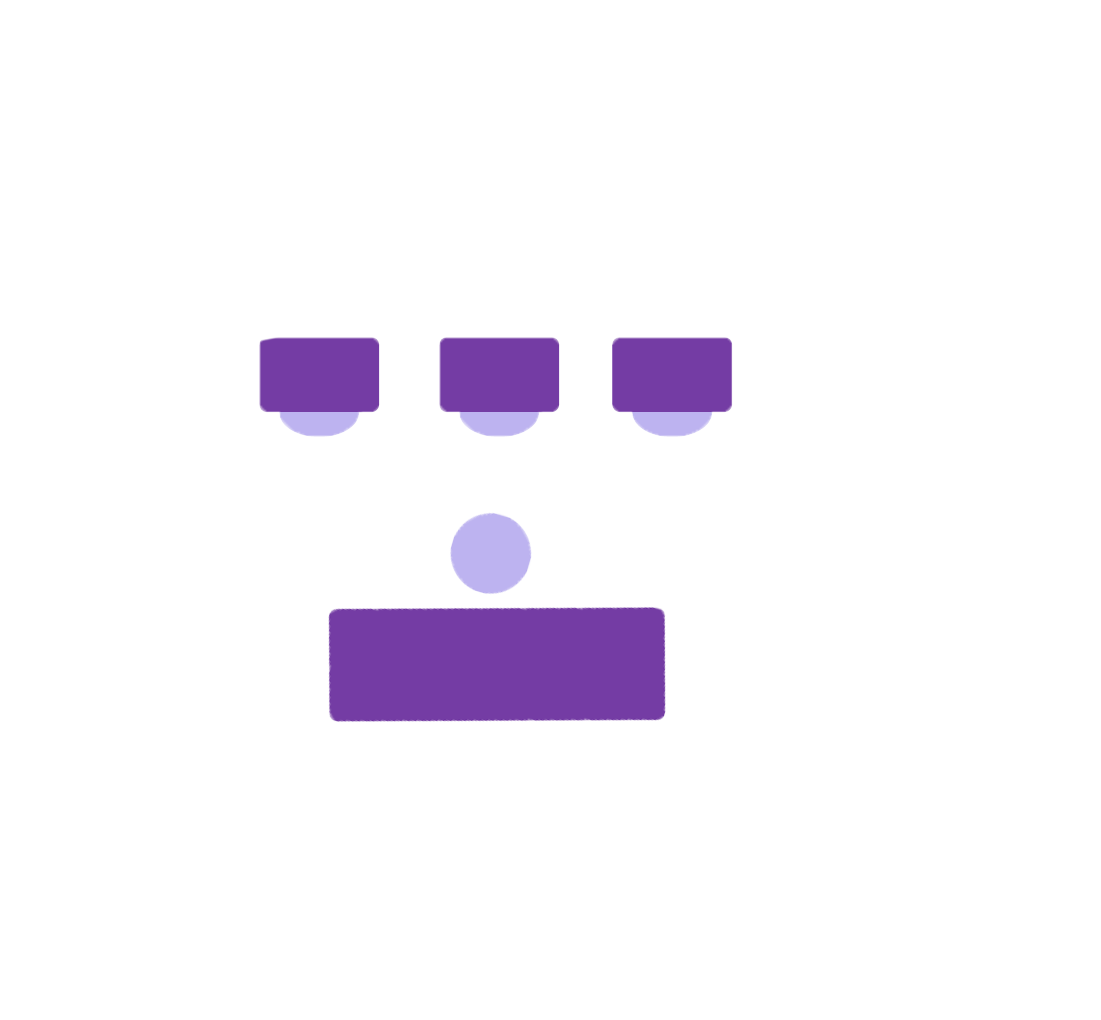 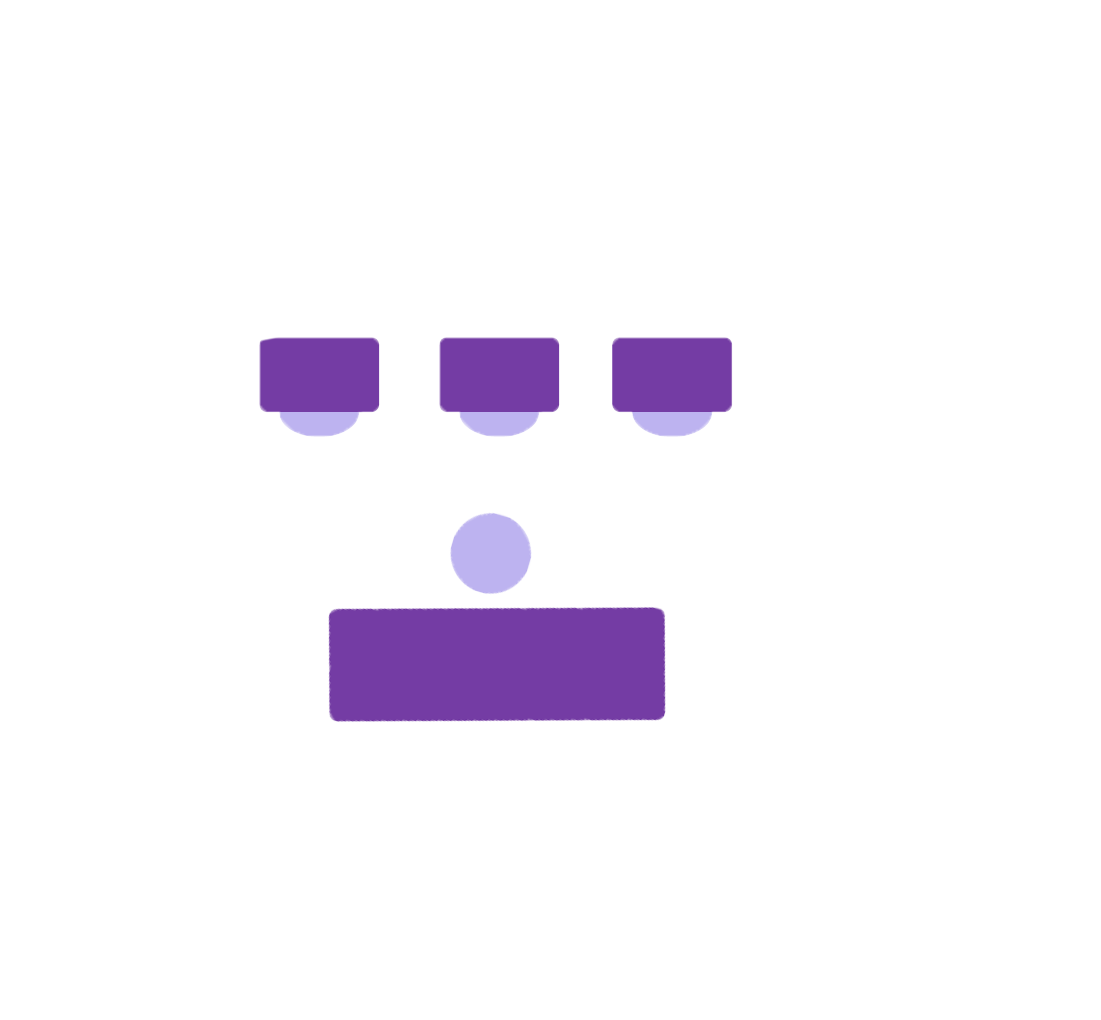 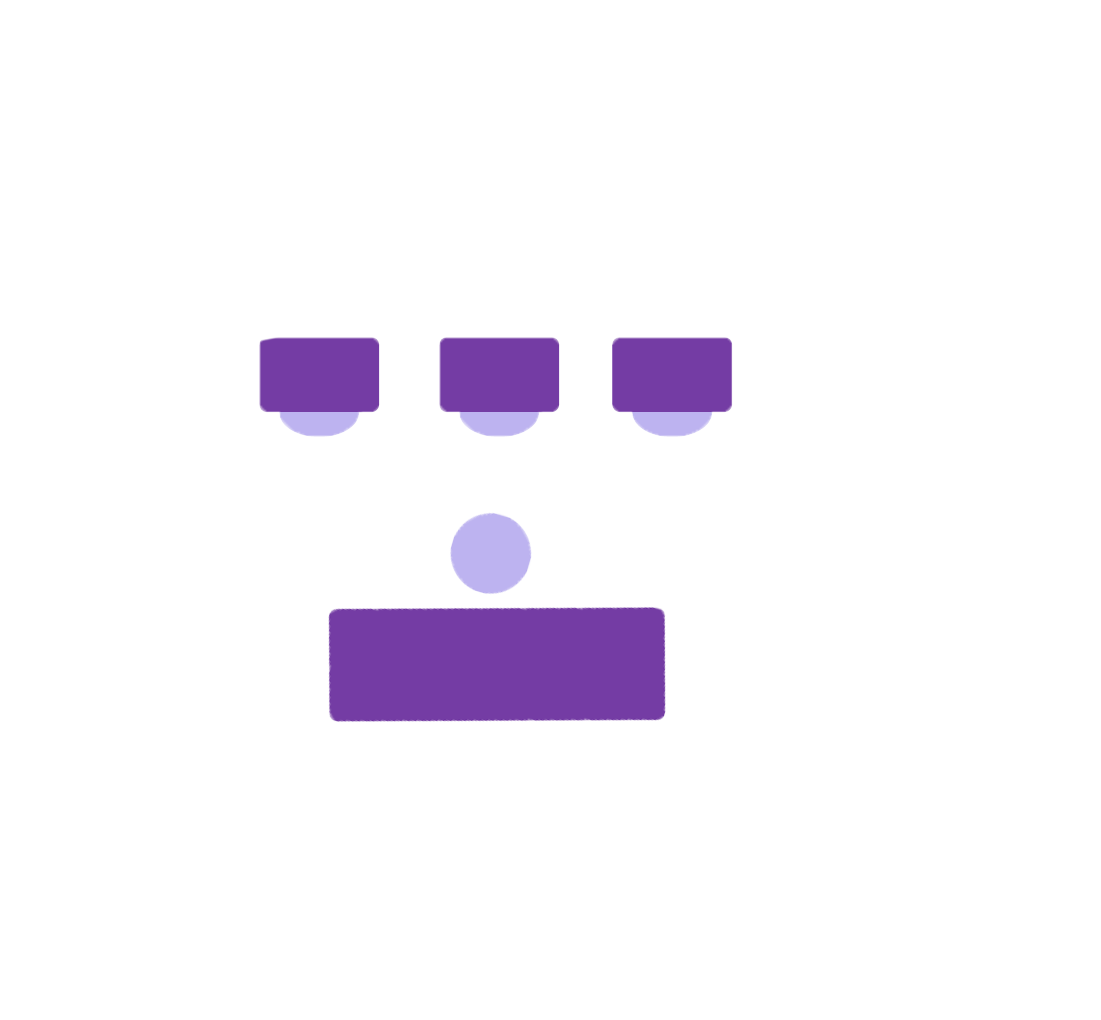 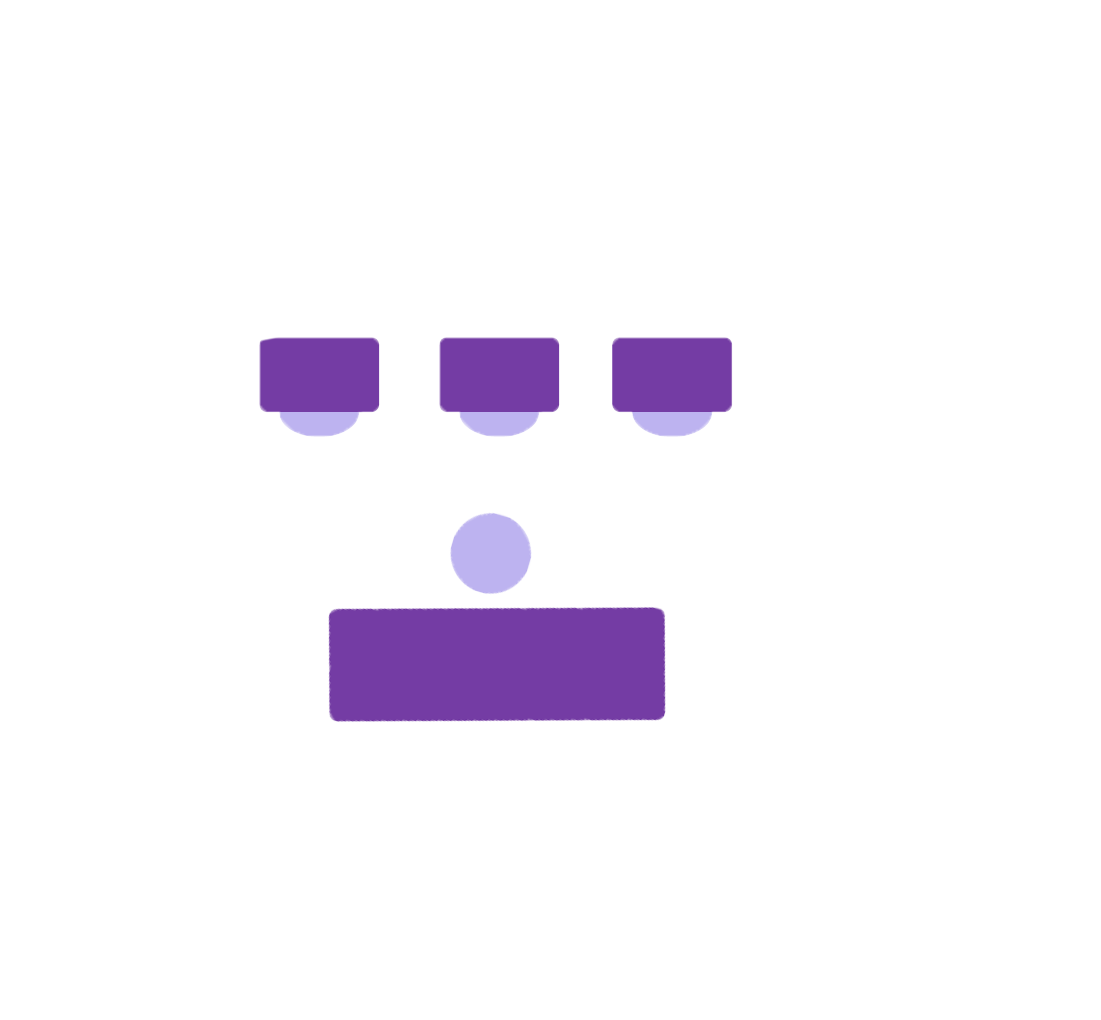 [Speaker Notes: Desks (35)]
Prothro
Prothro
132

30’ x 15’
A = 450 sq ft

CAPACITY
11
30’
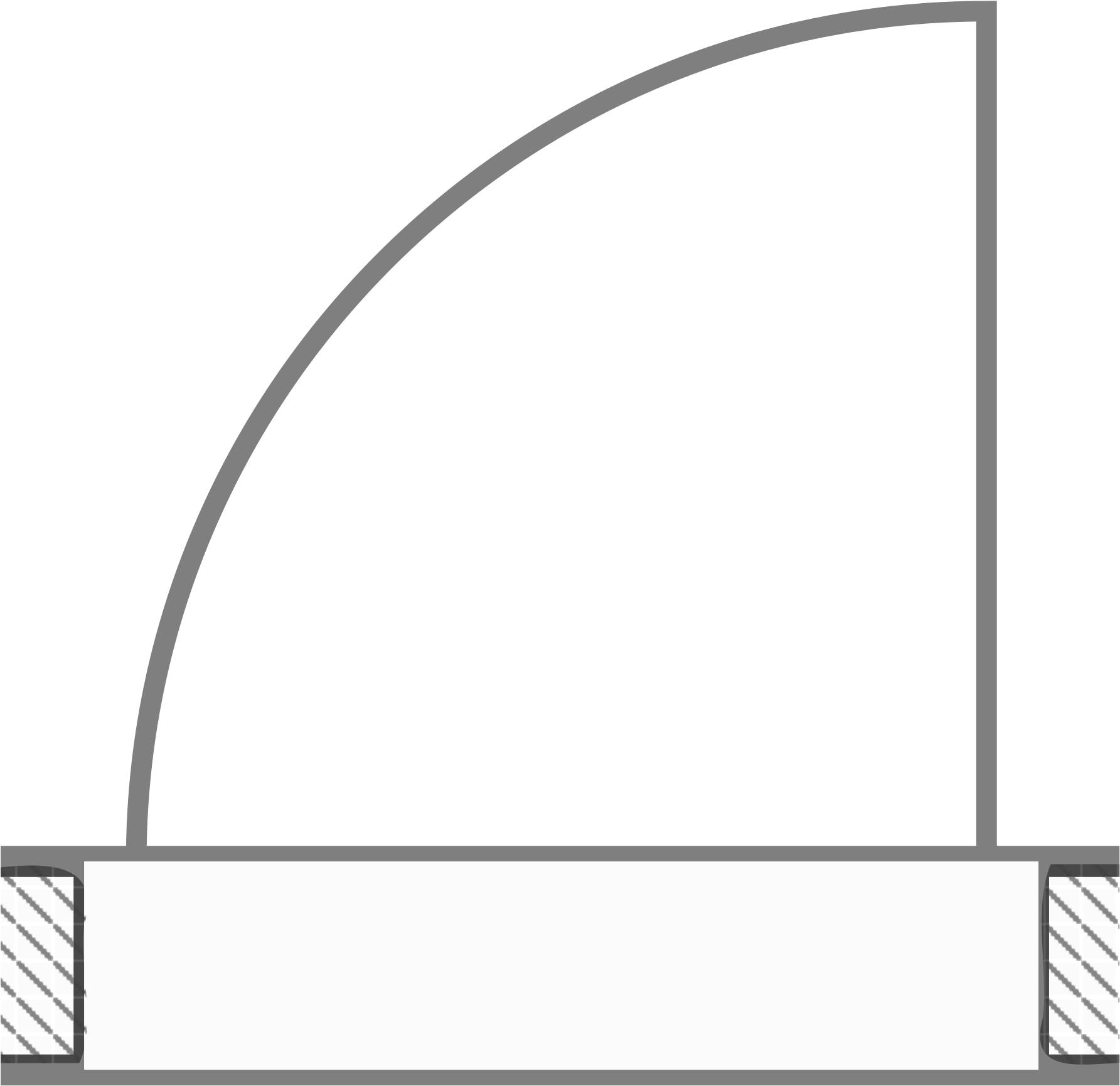 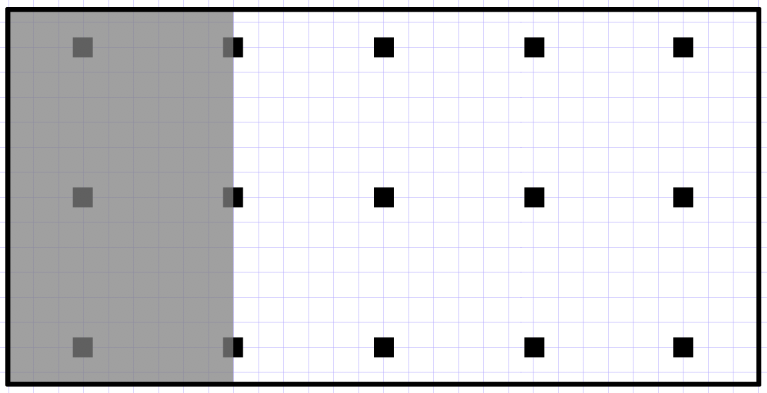 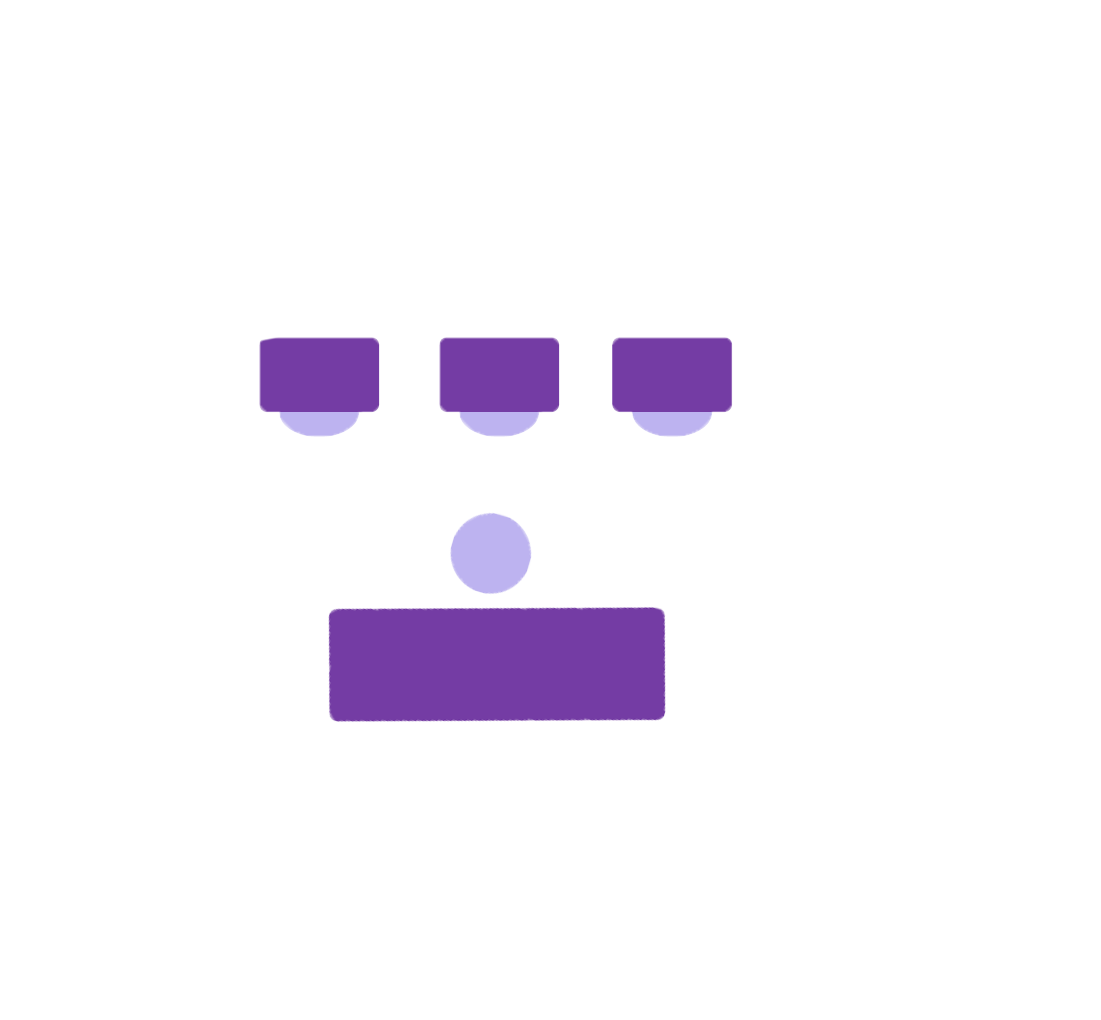 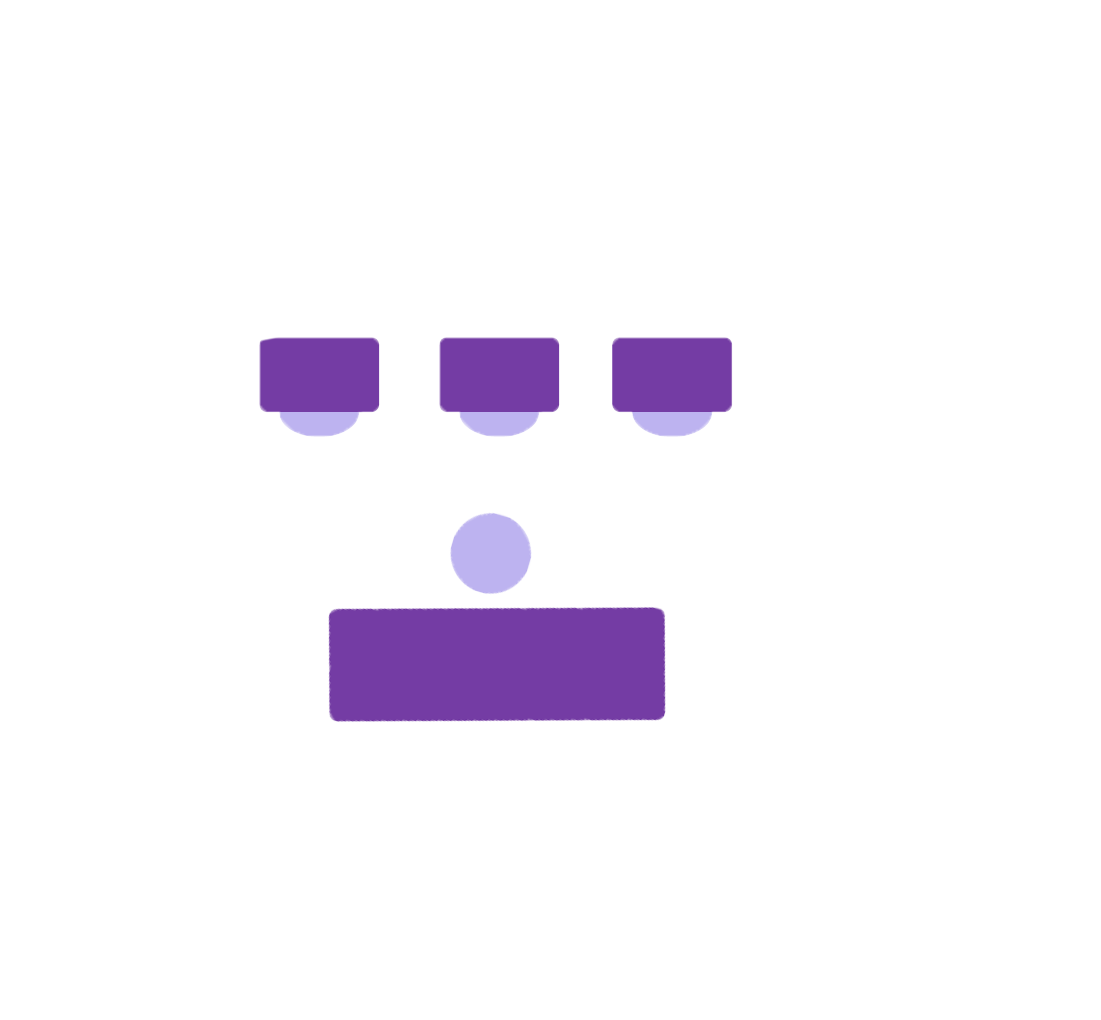 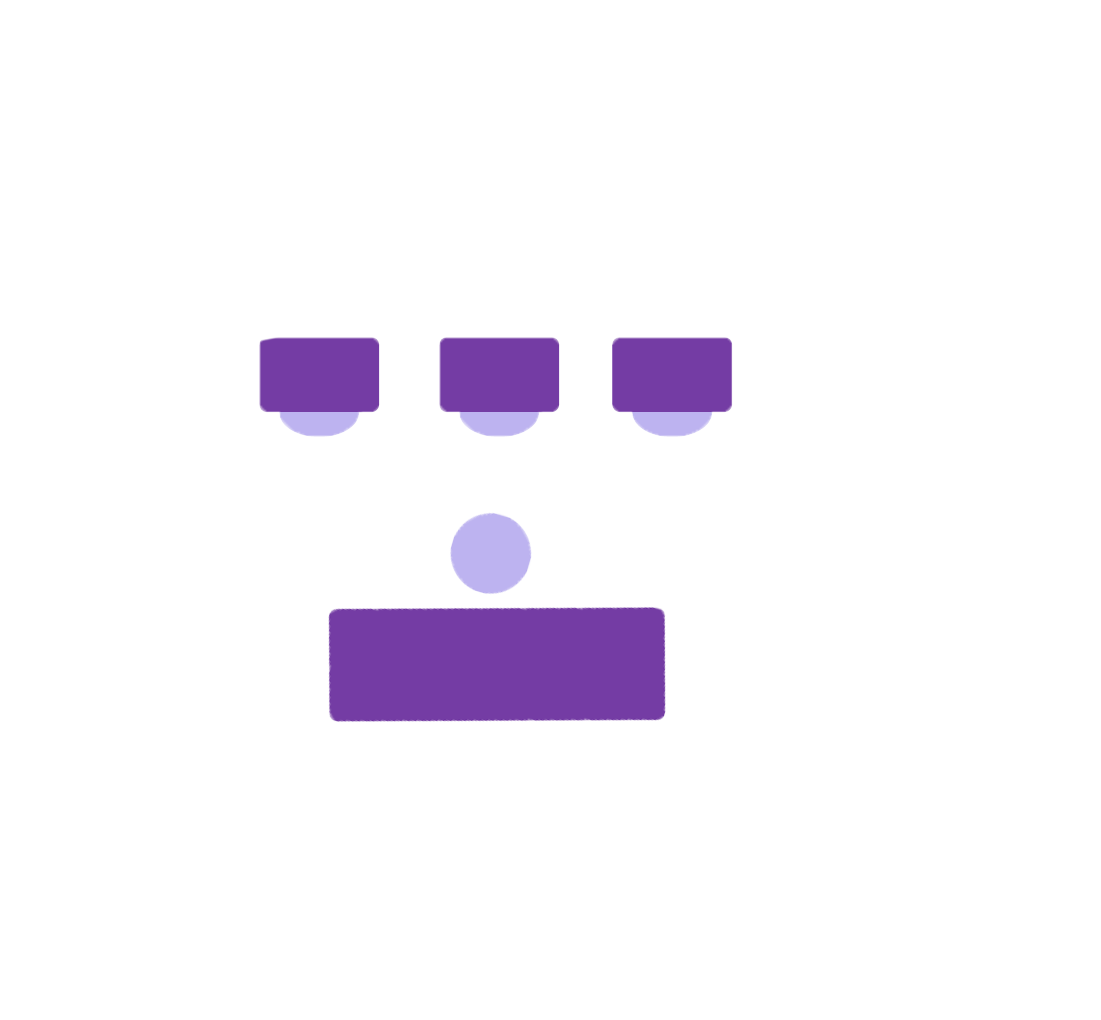 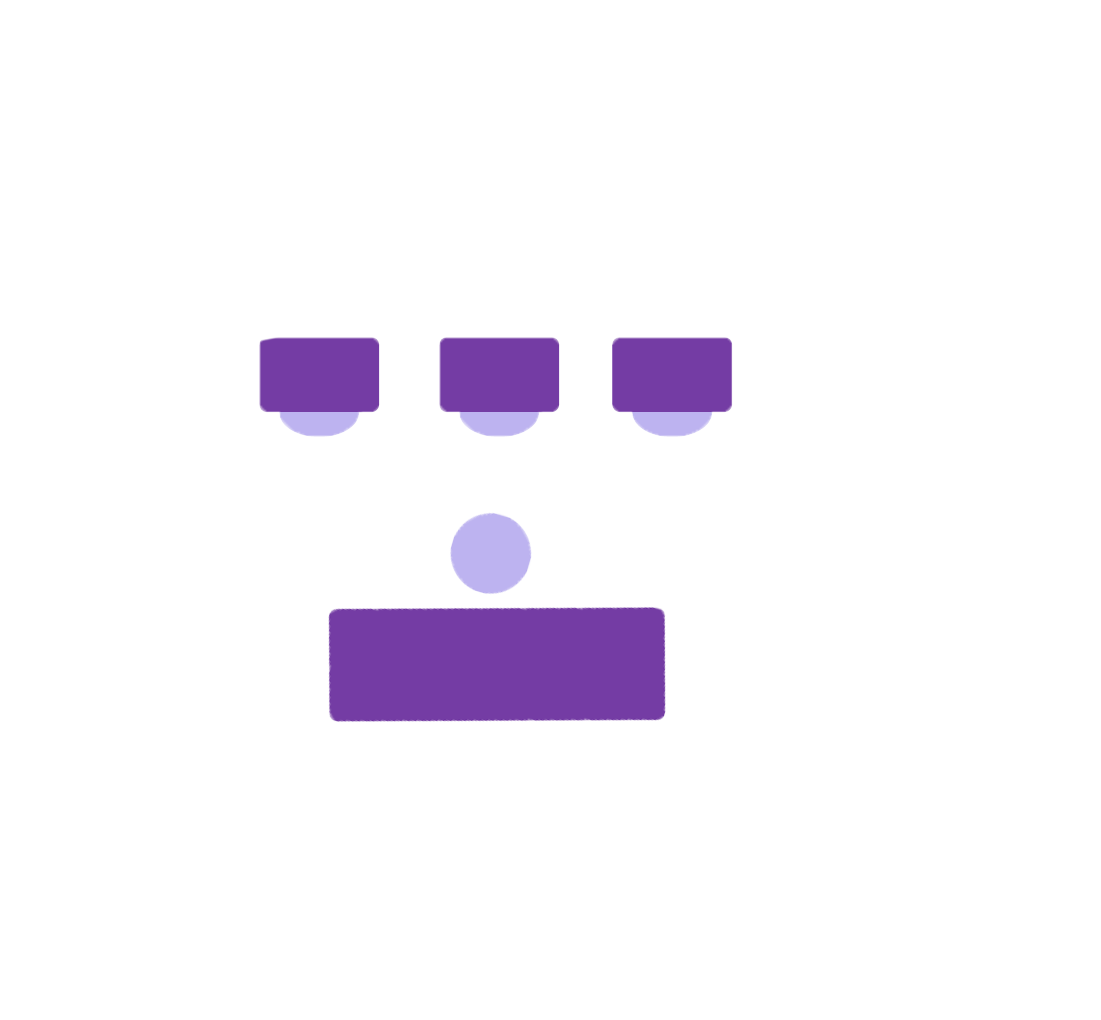 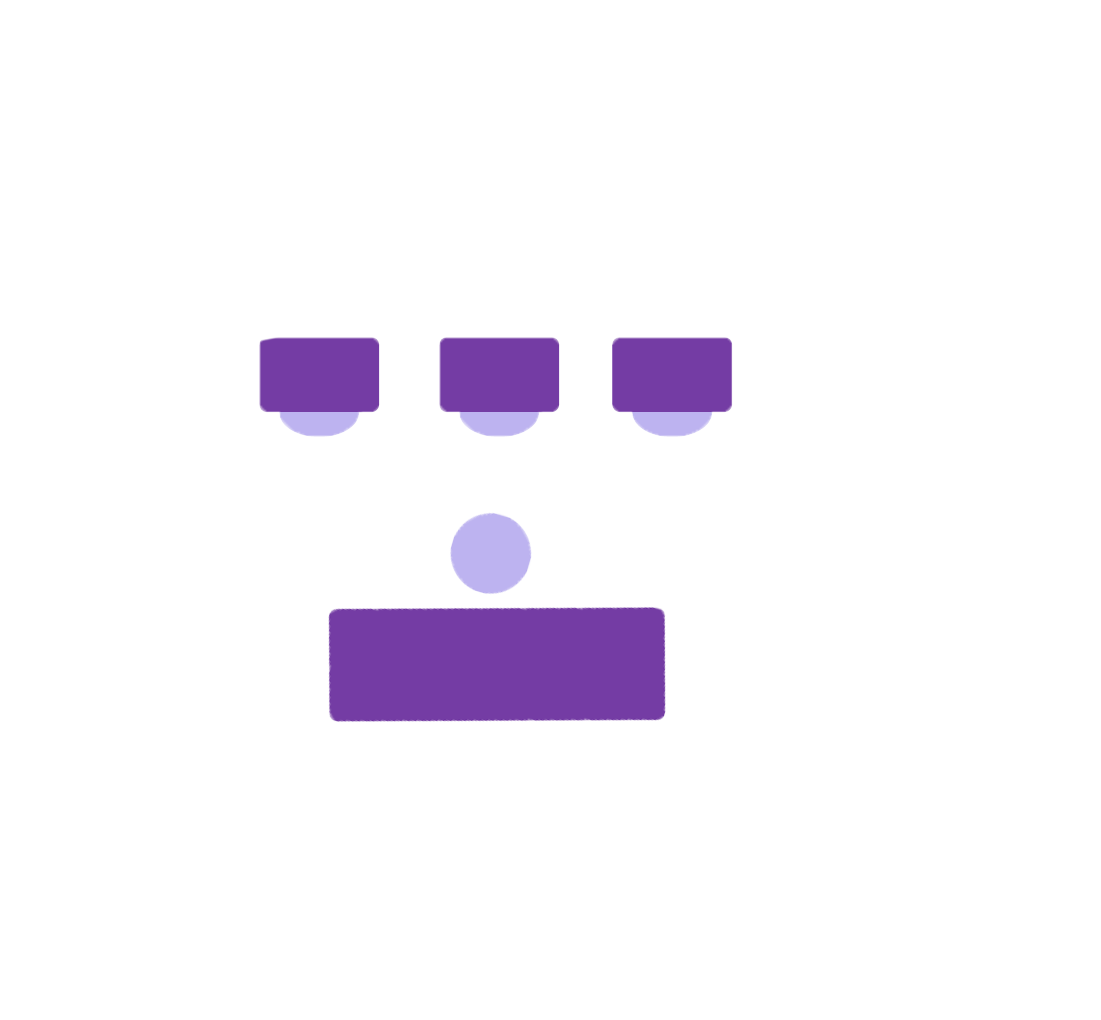 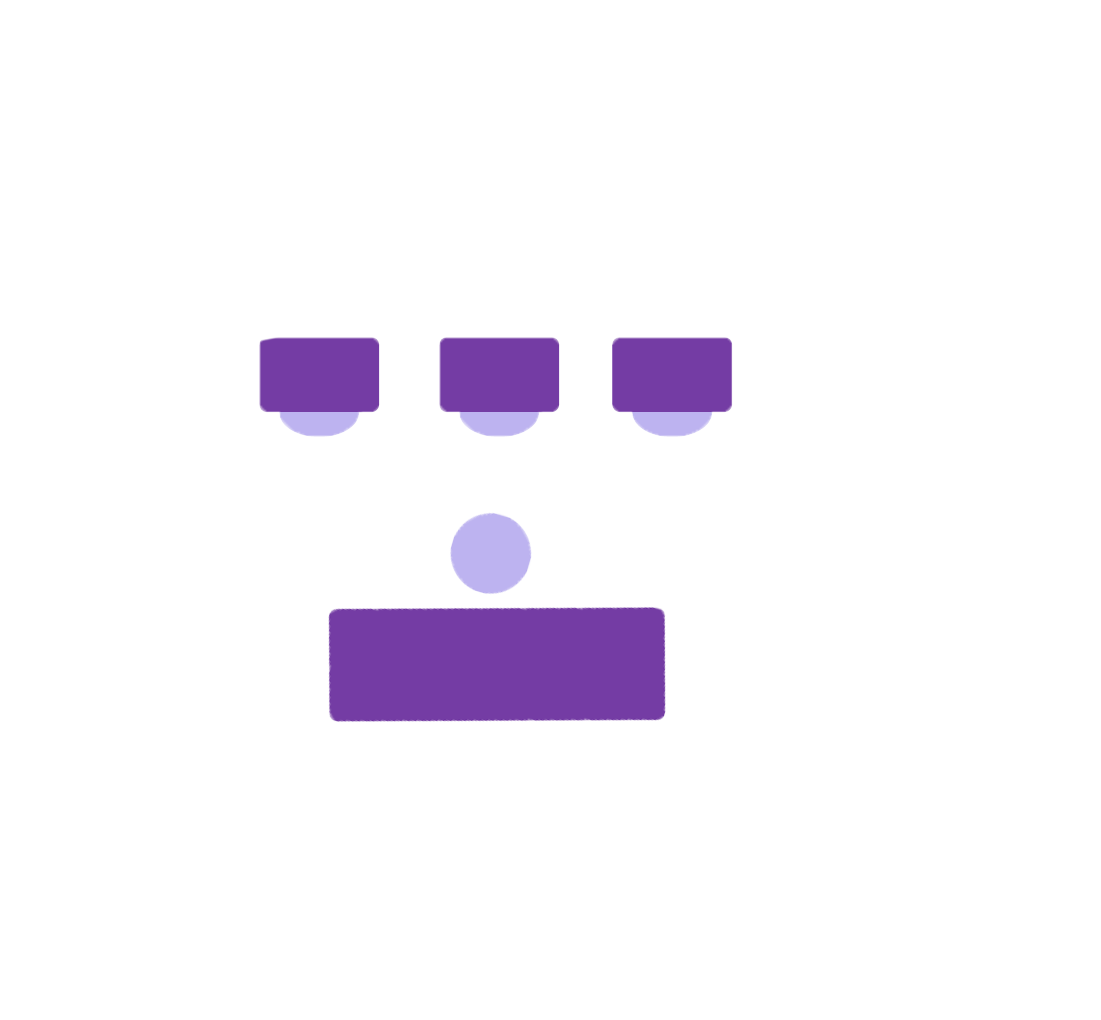 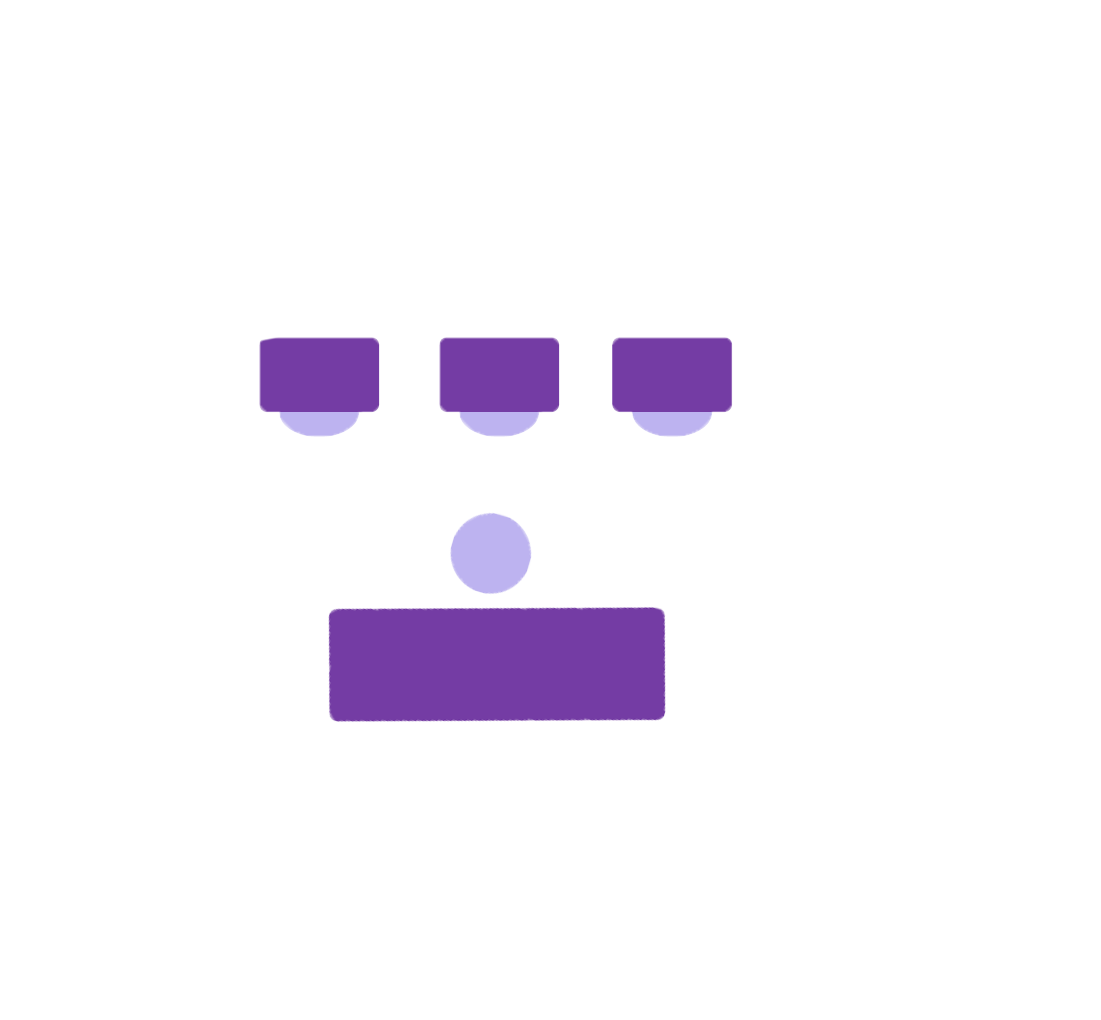 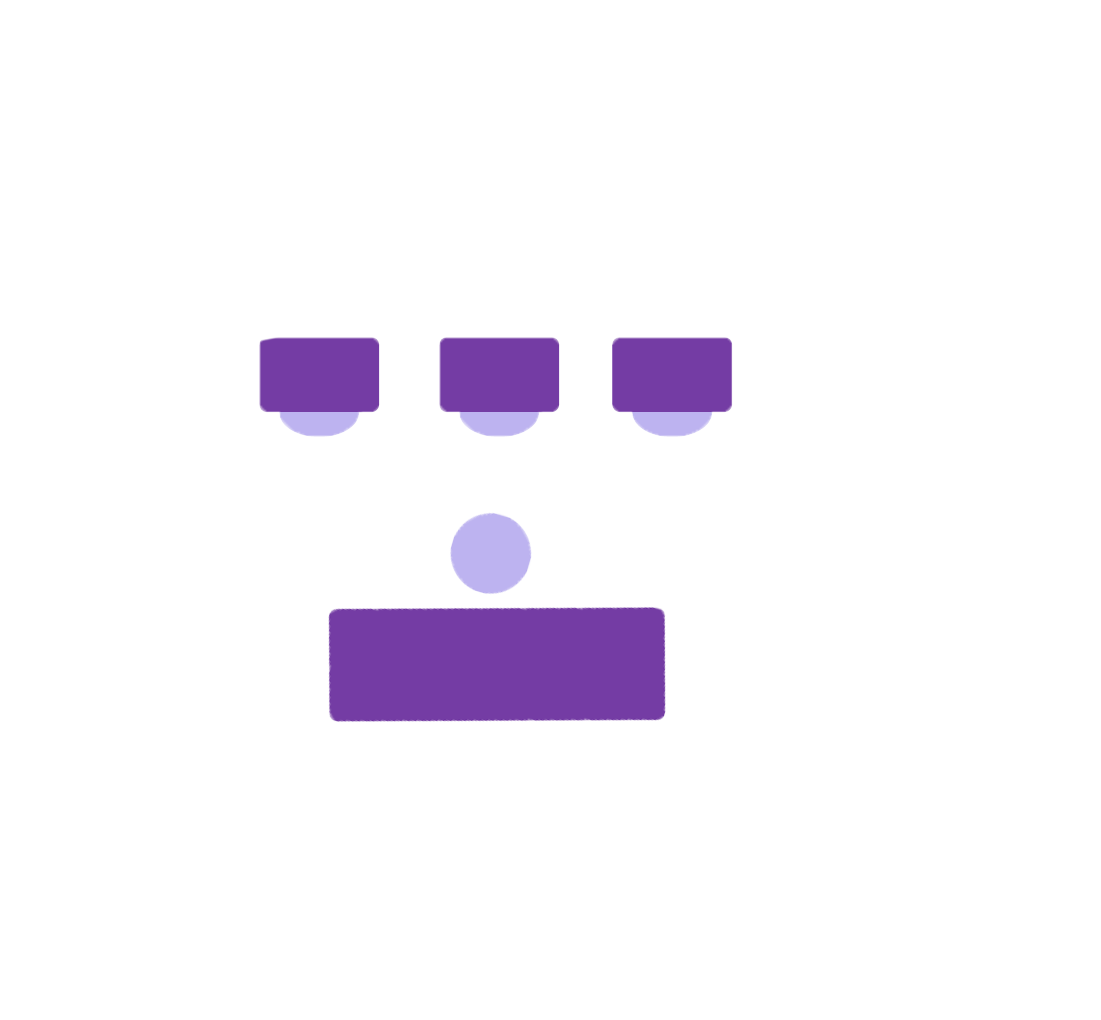 15’
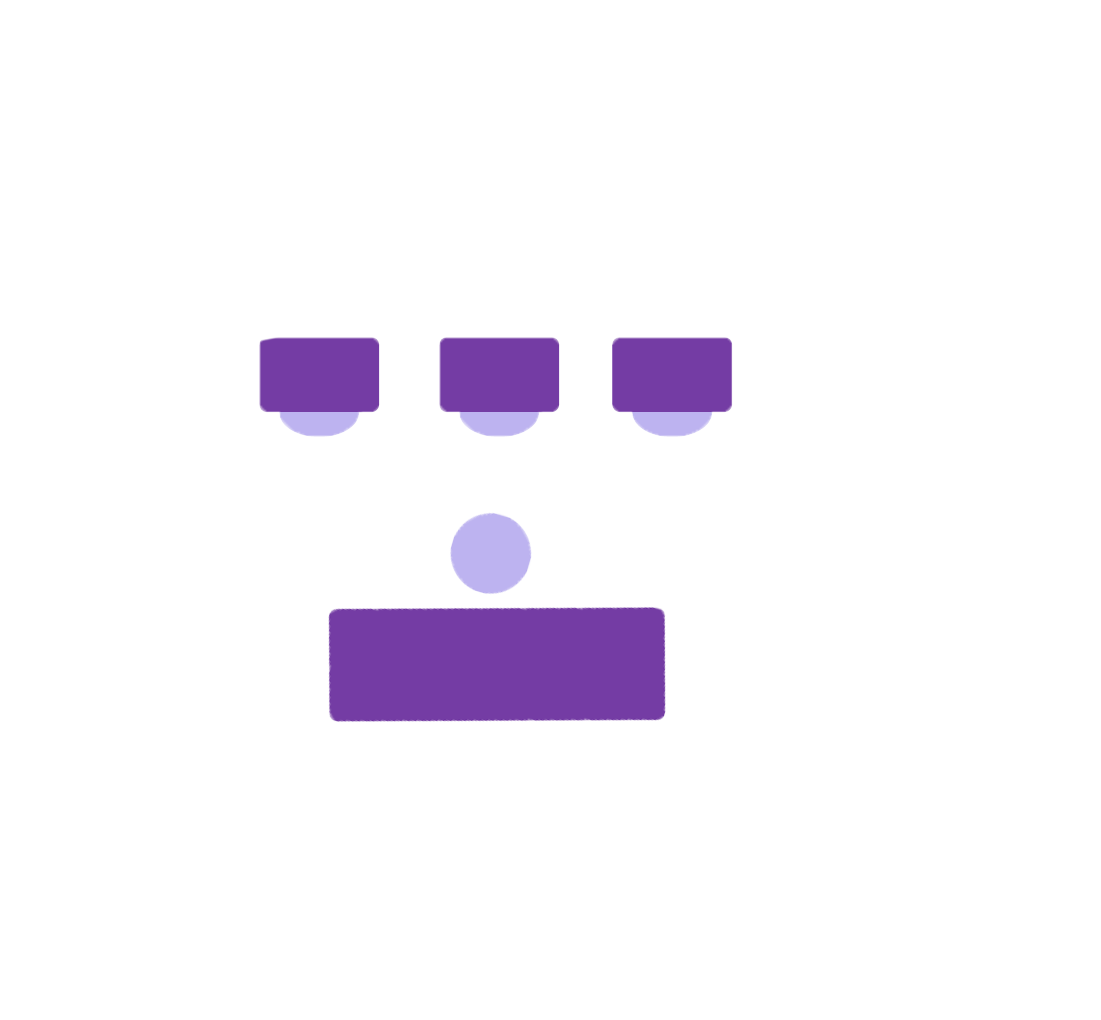 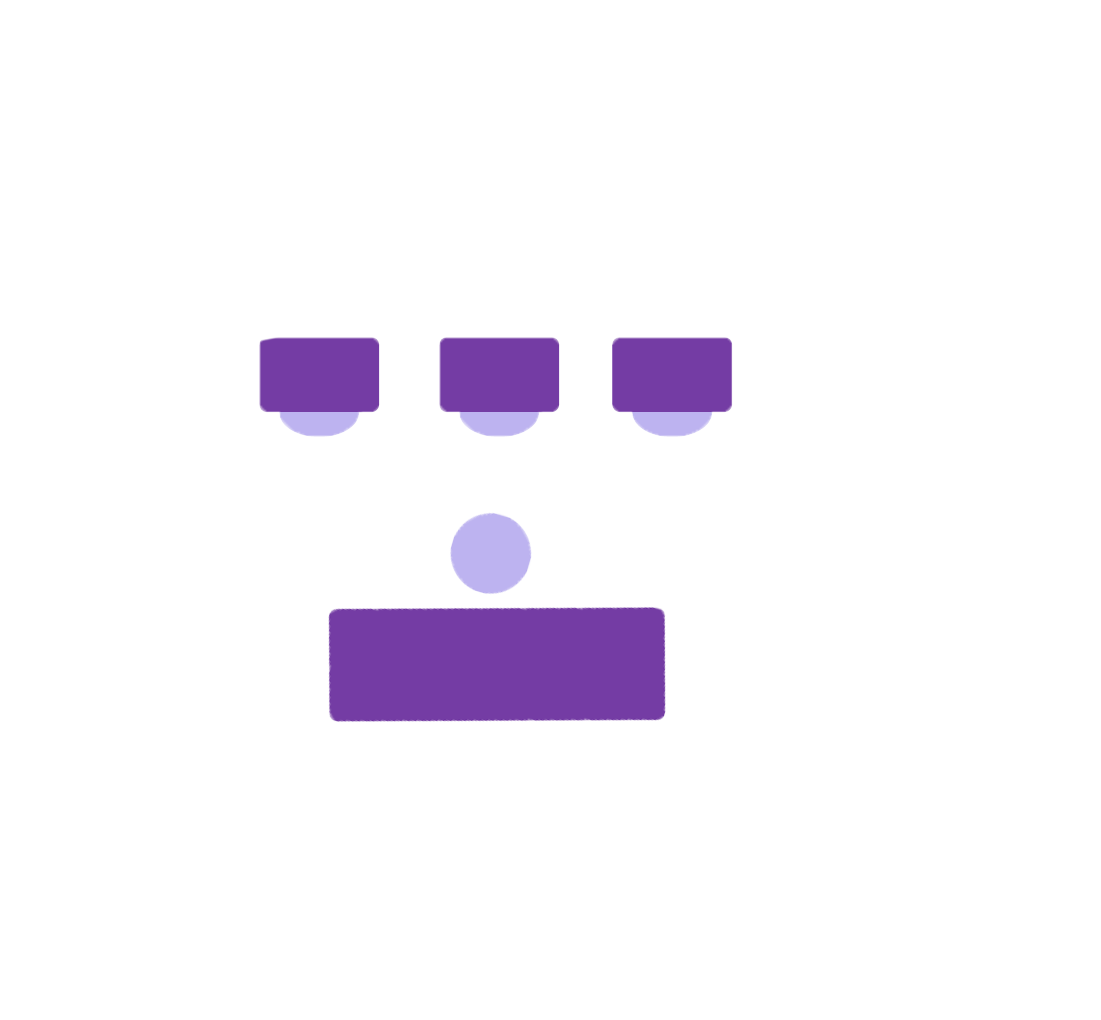 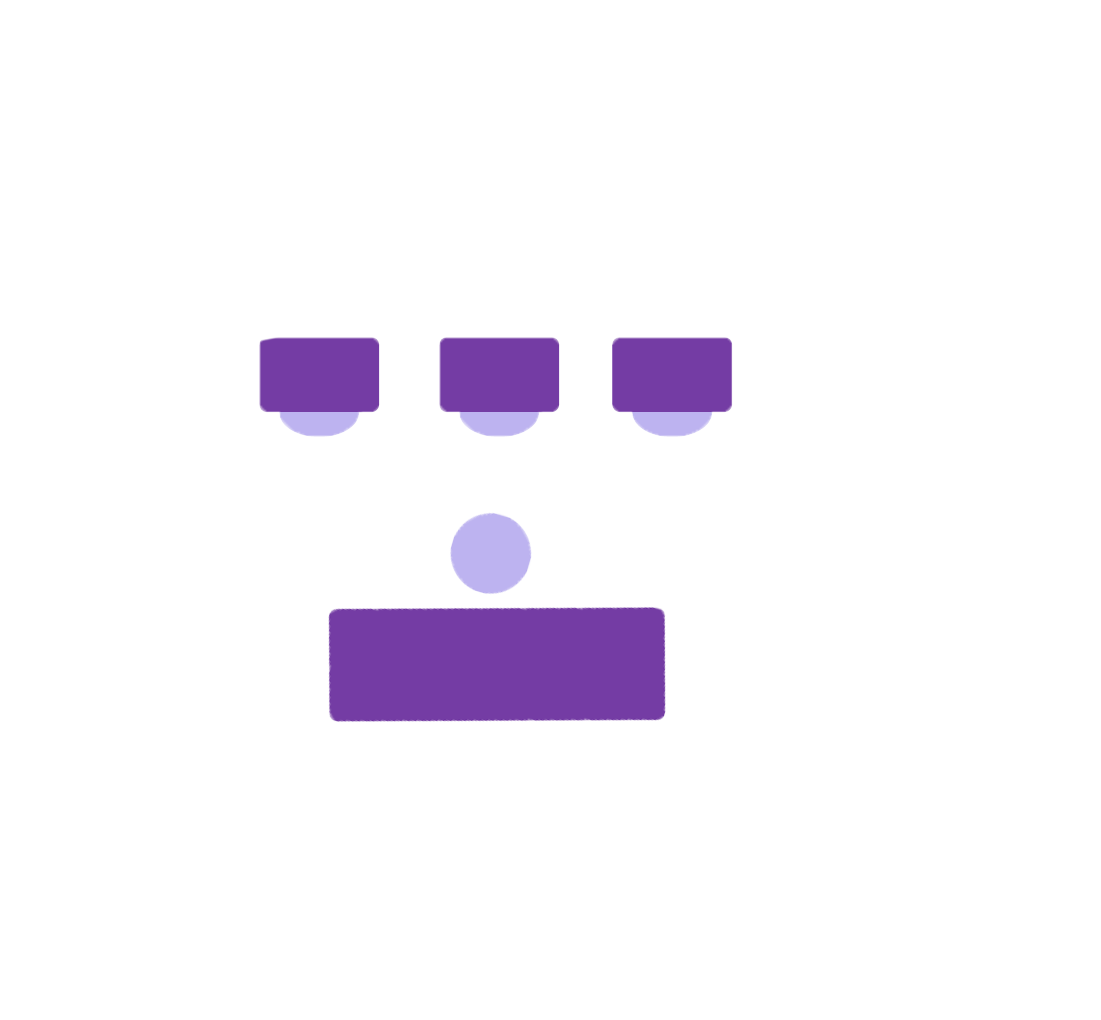 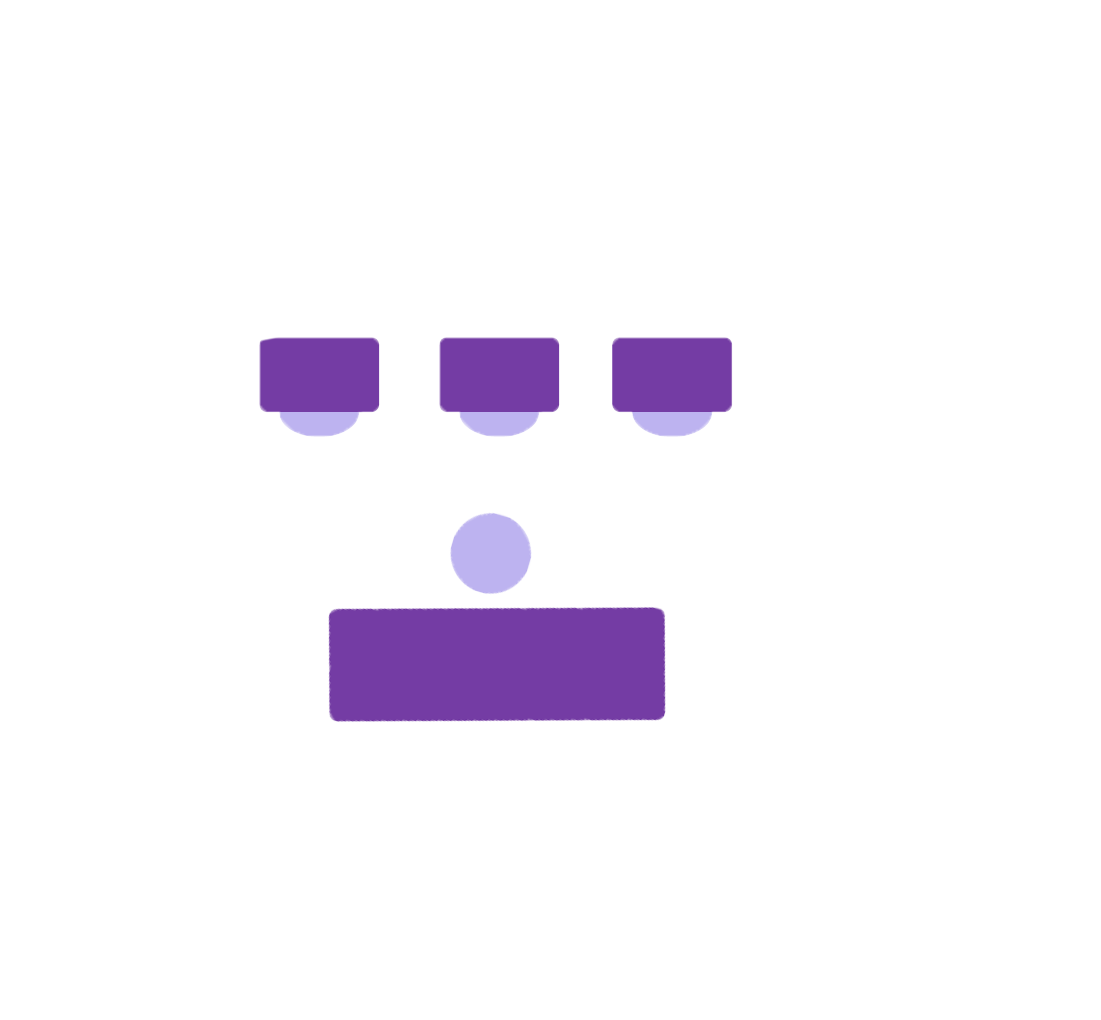 [Speaker Notes: 5x2 tables (8)]
Prothro
147

25.5’ x 23’
A = 587 sq ft

CAPACITY
12
23’
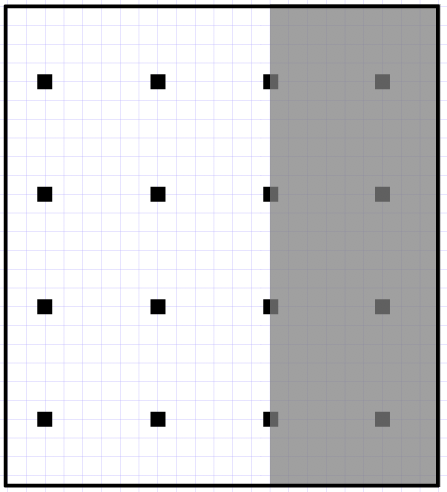 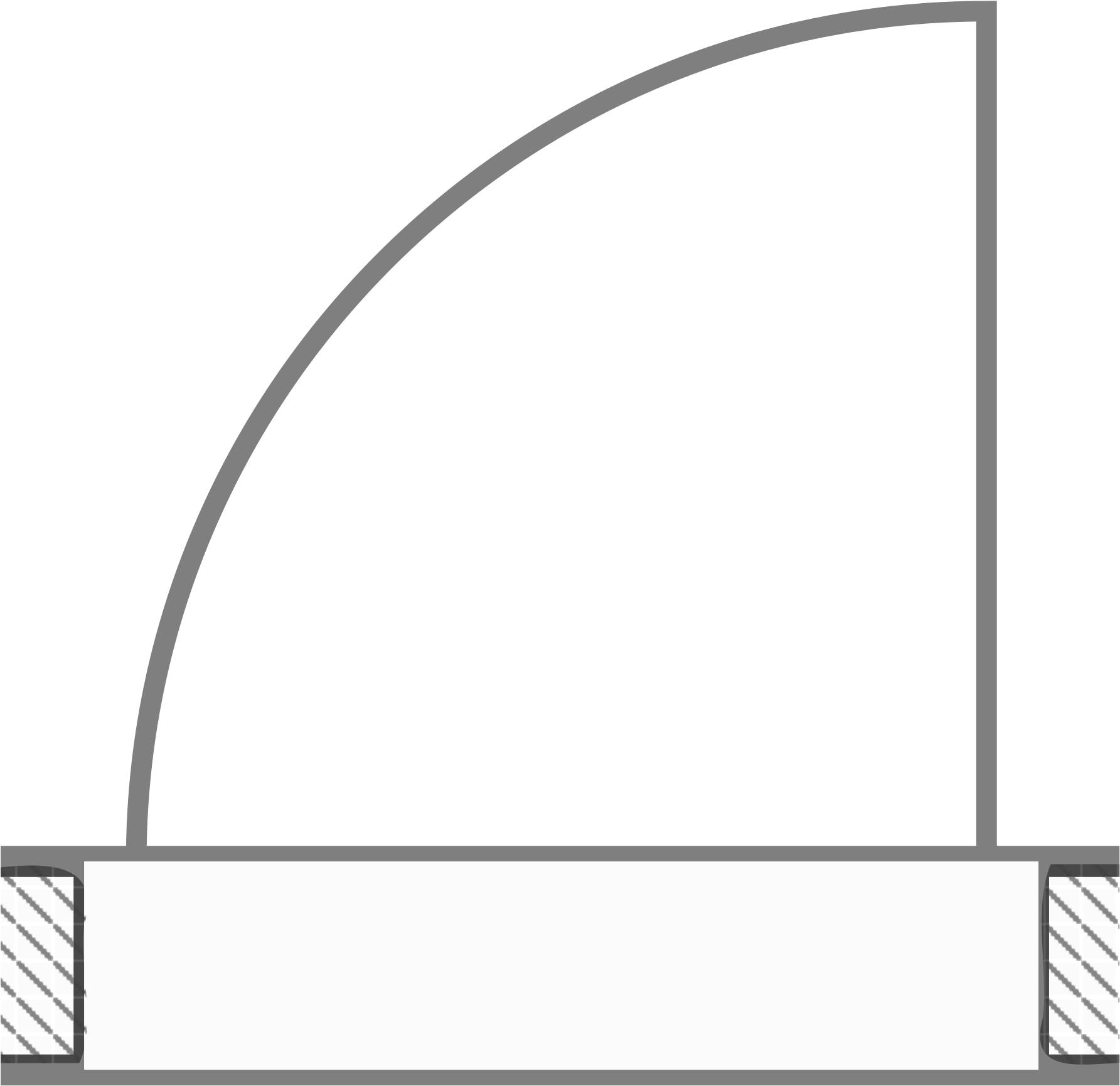 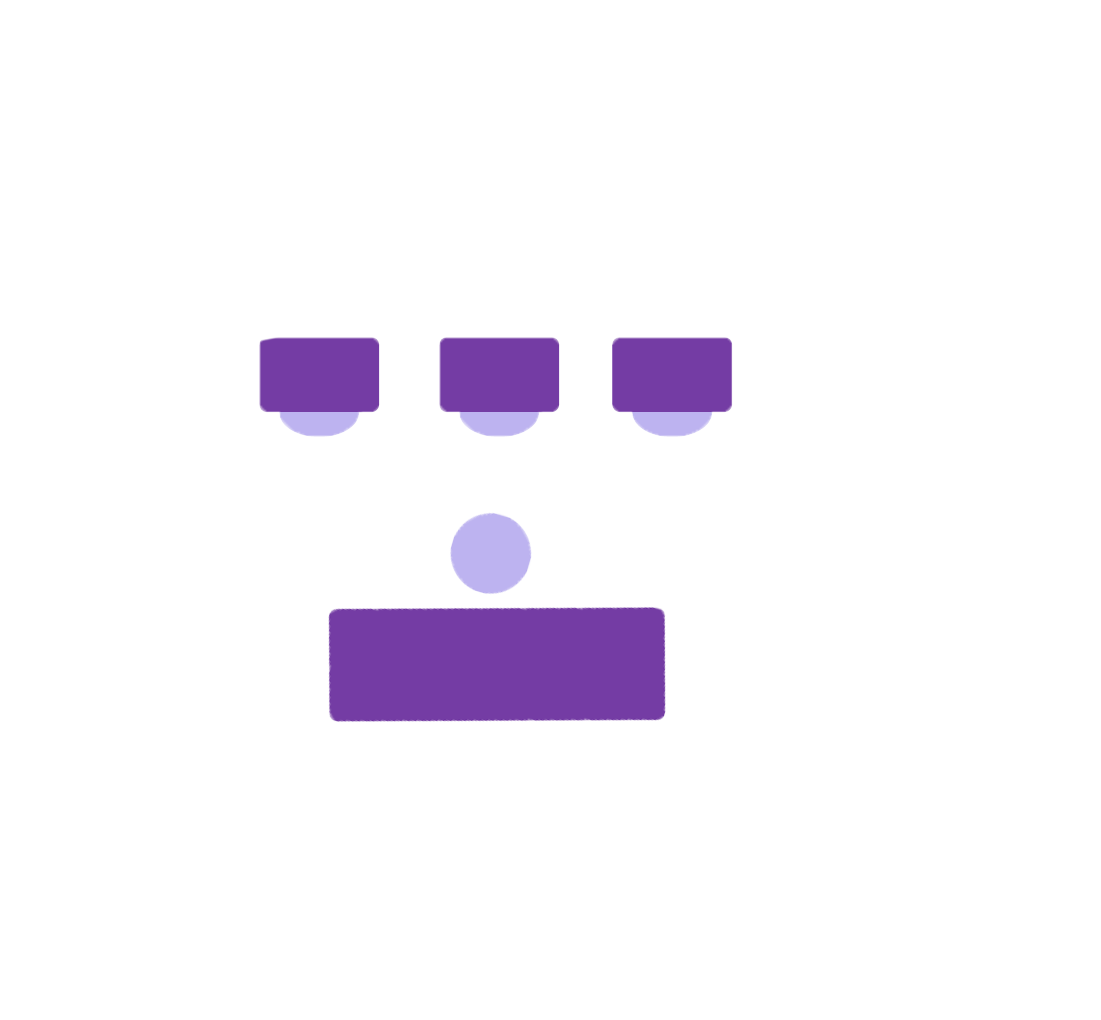 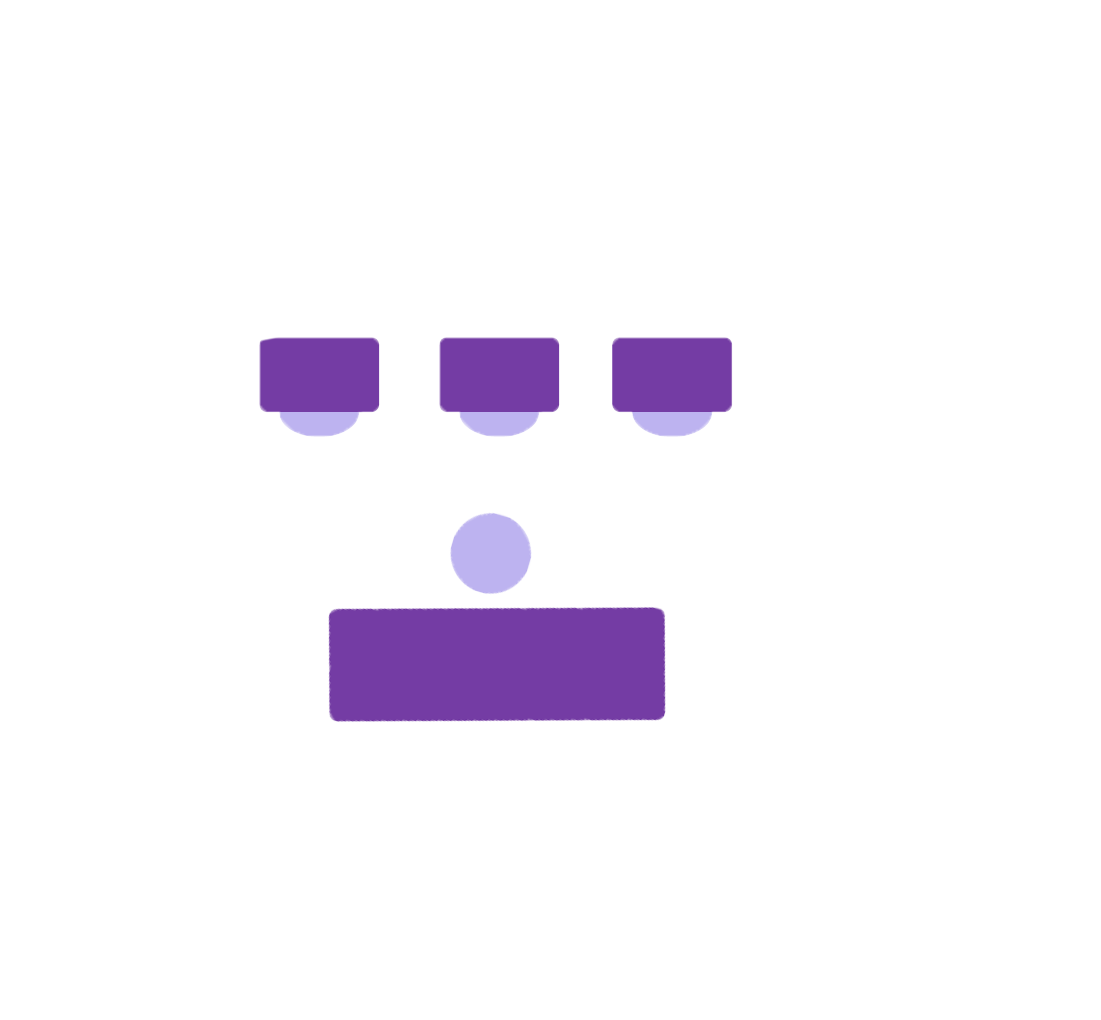 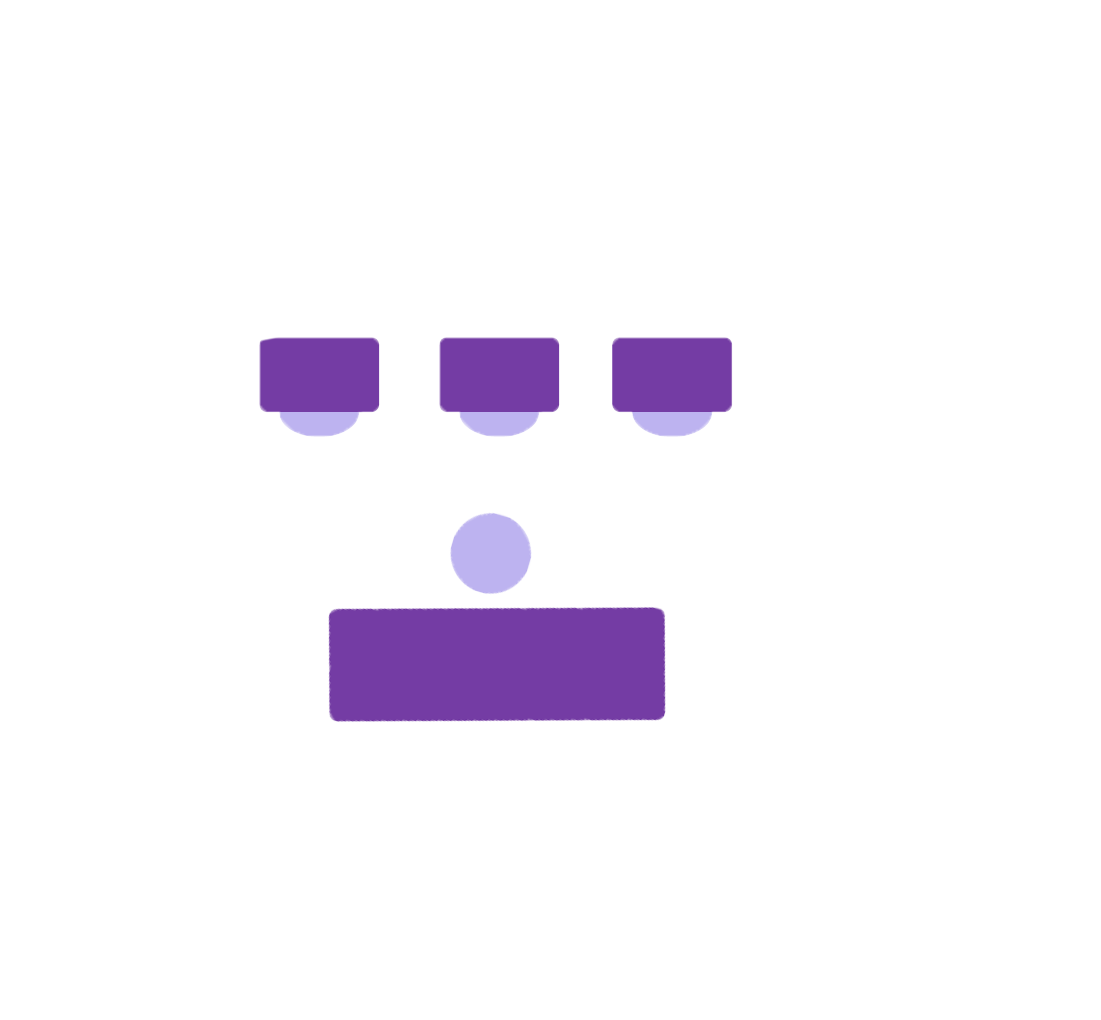 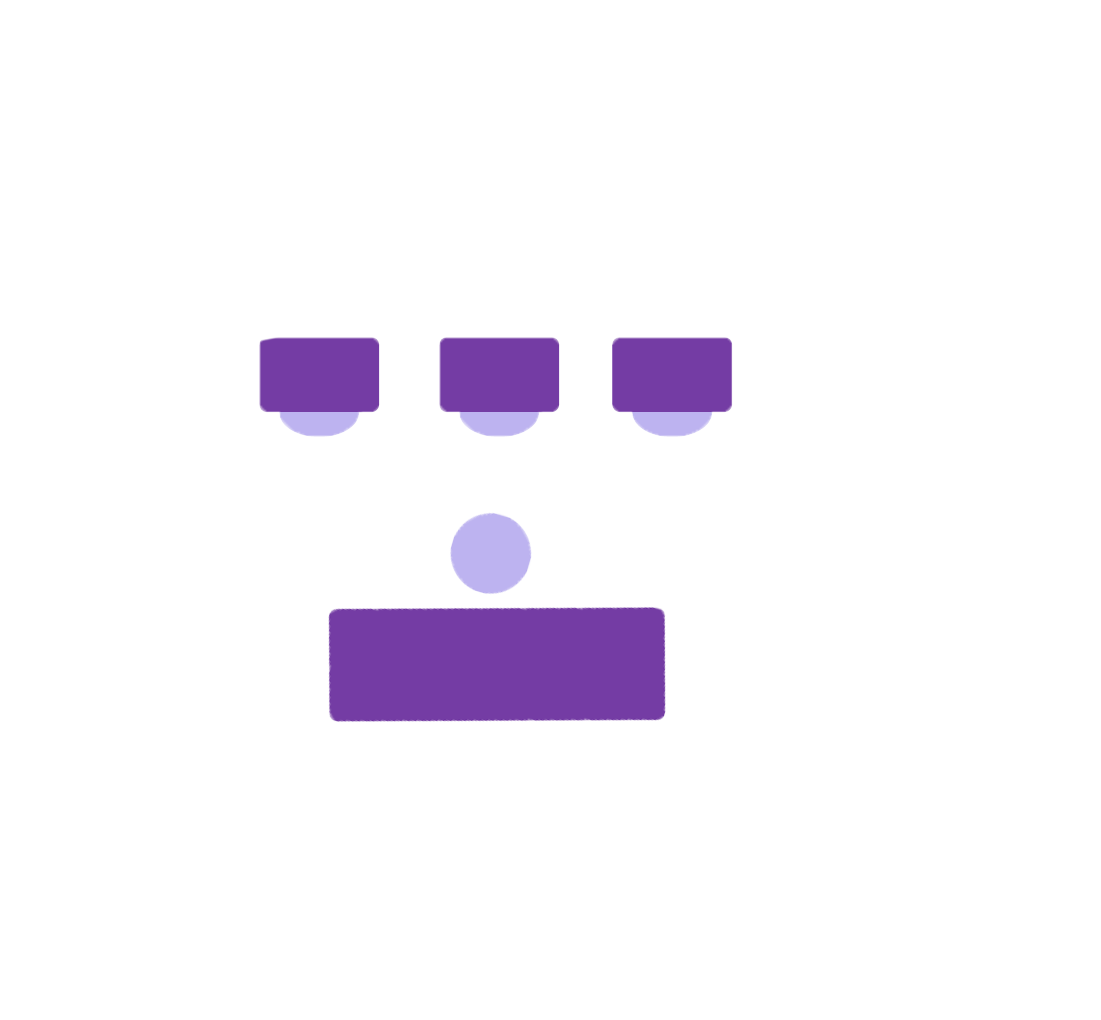 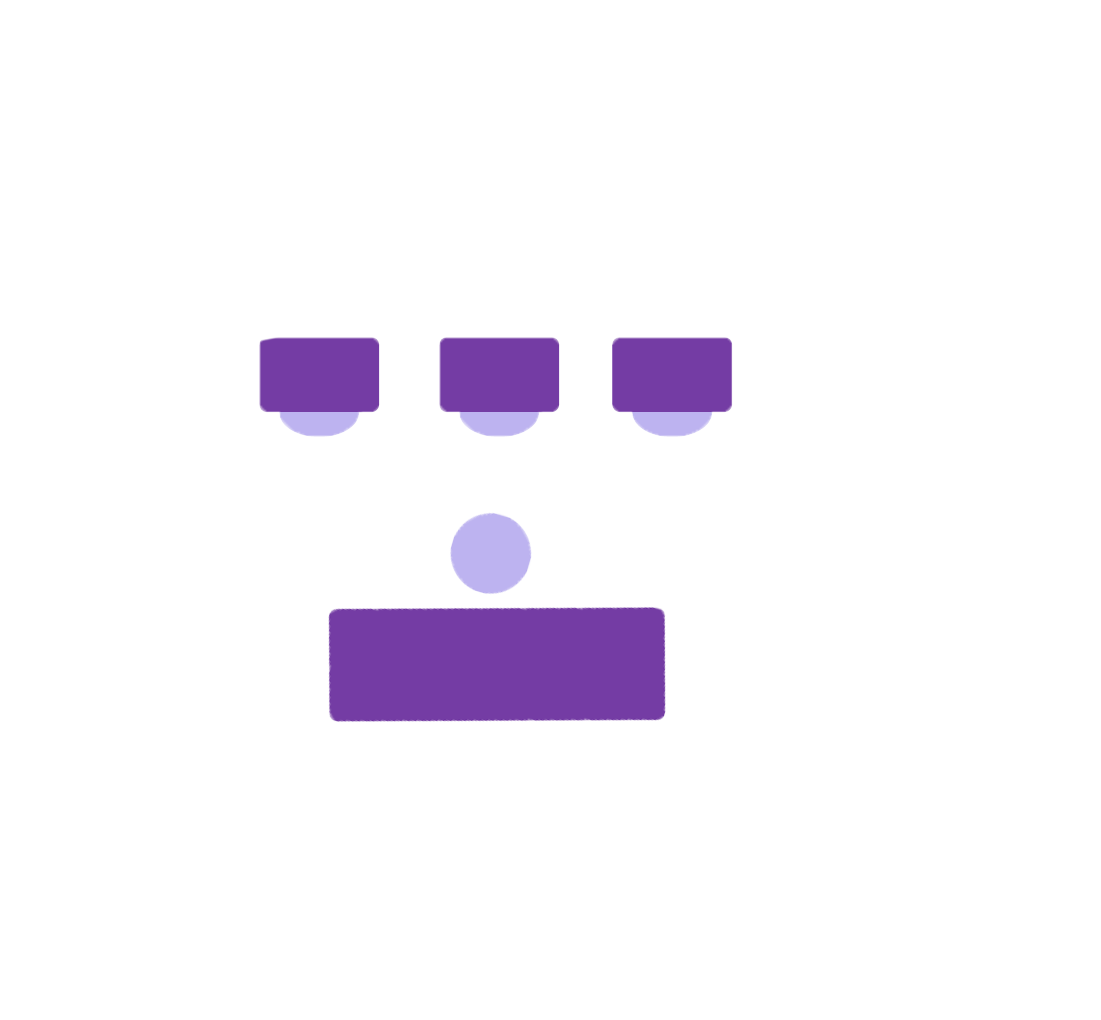 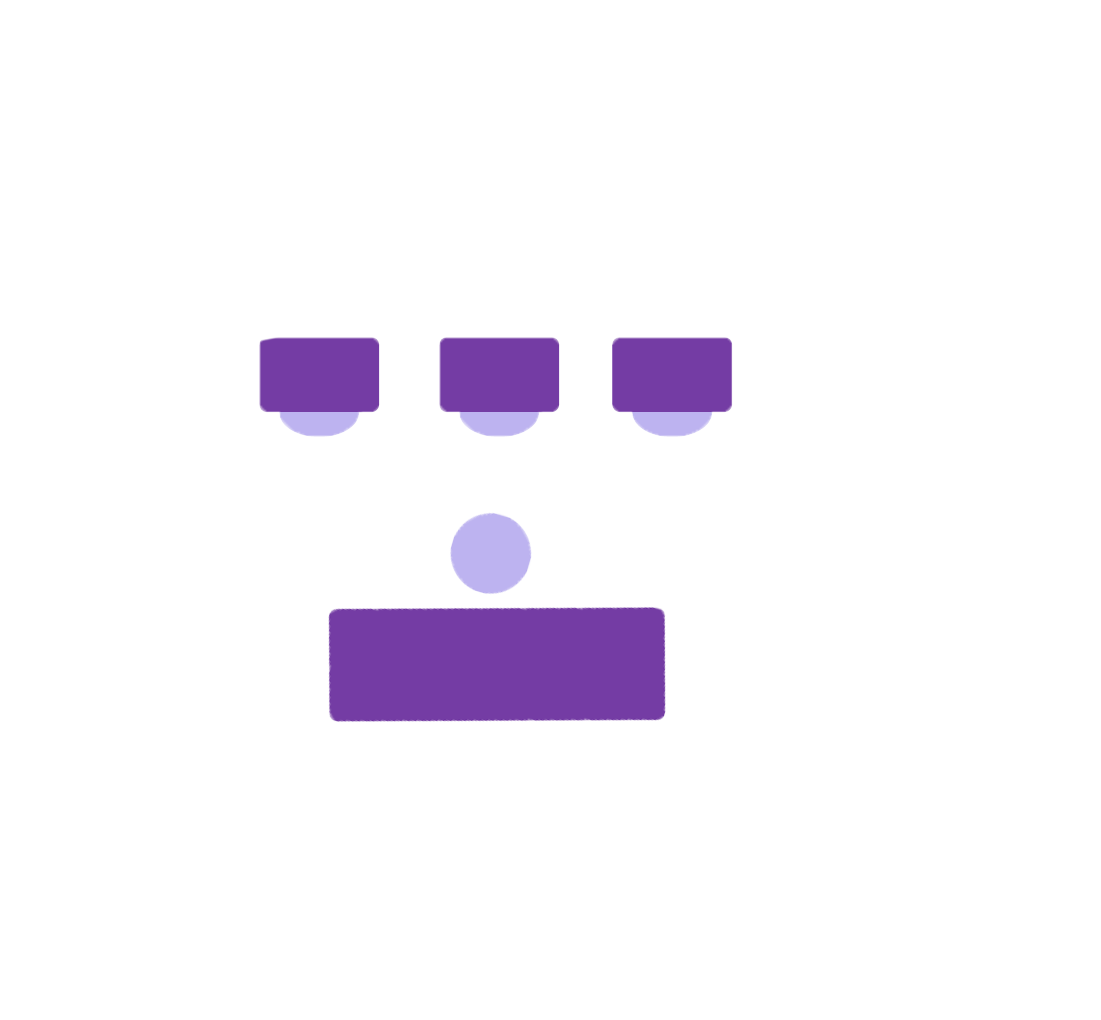 25.5’
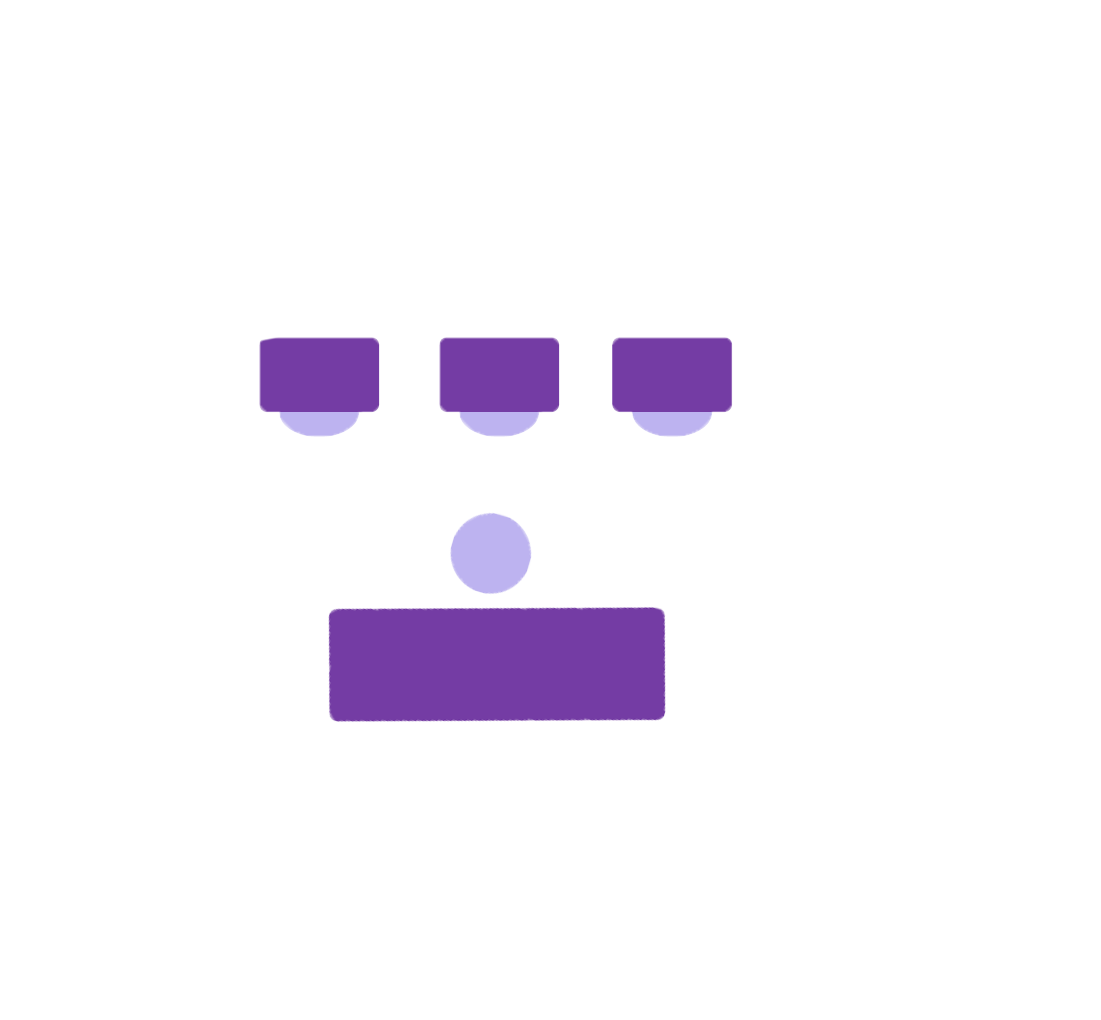 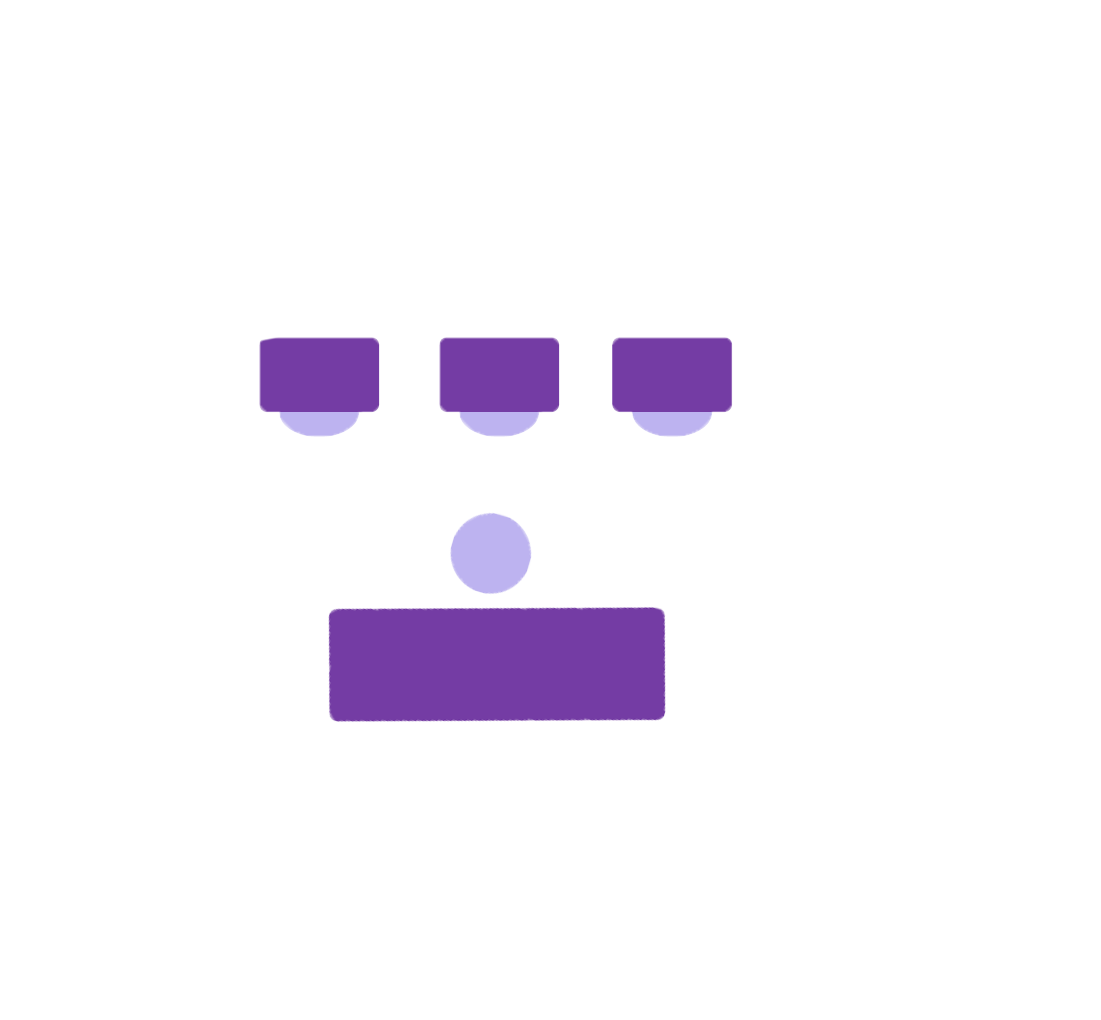 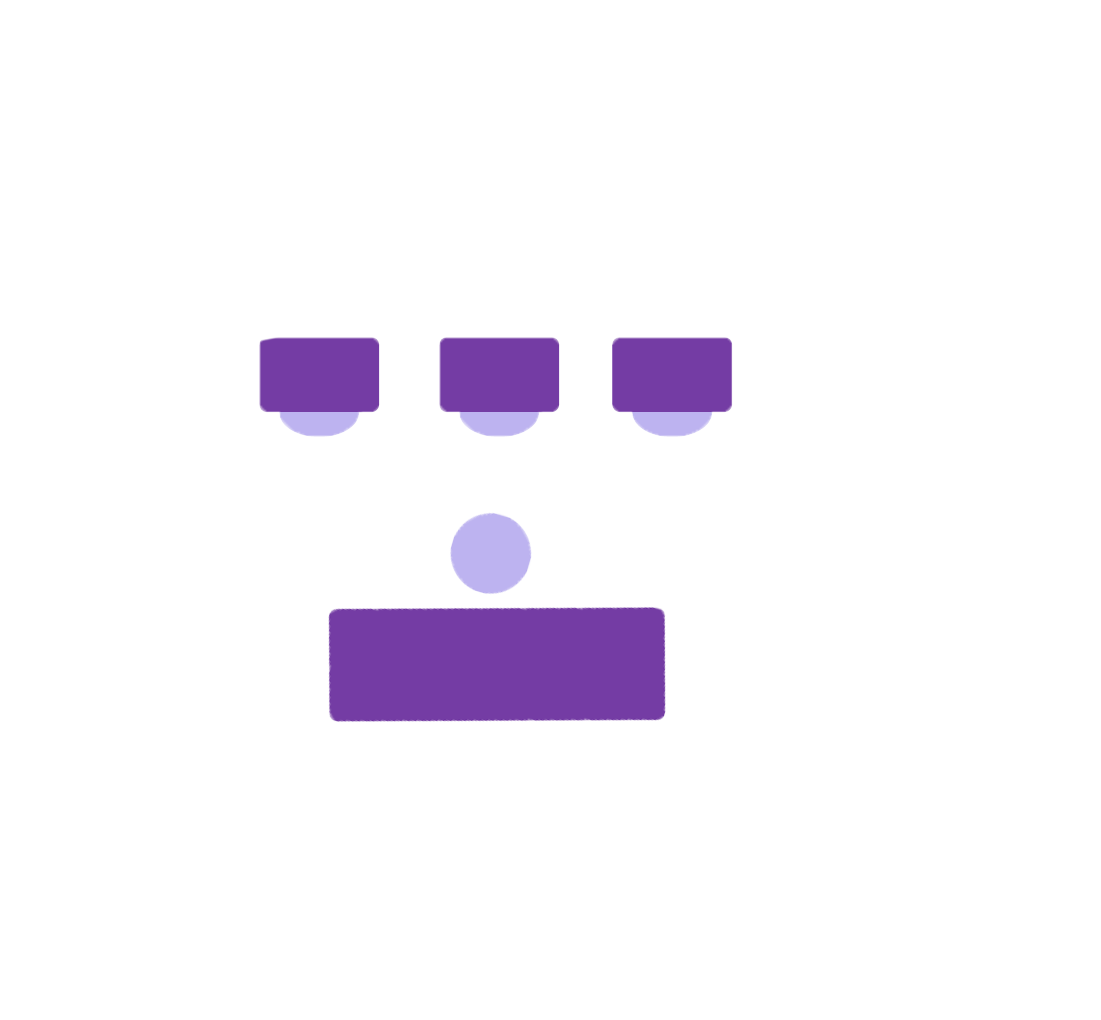 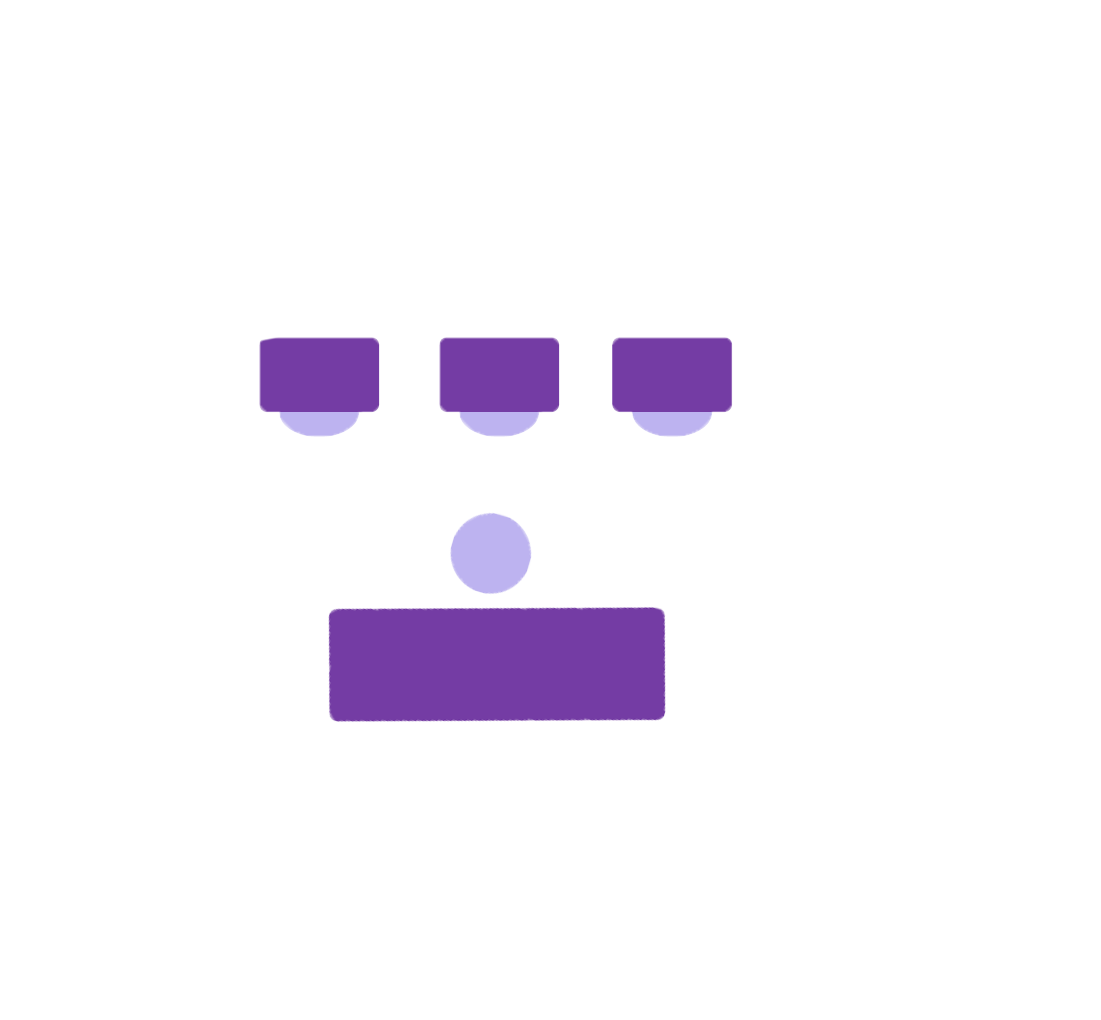 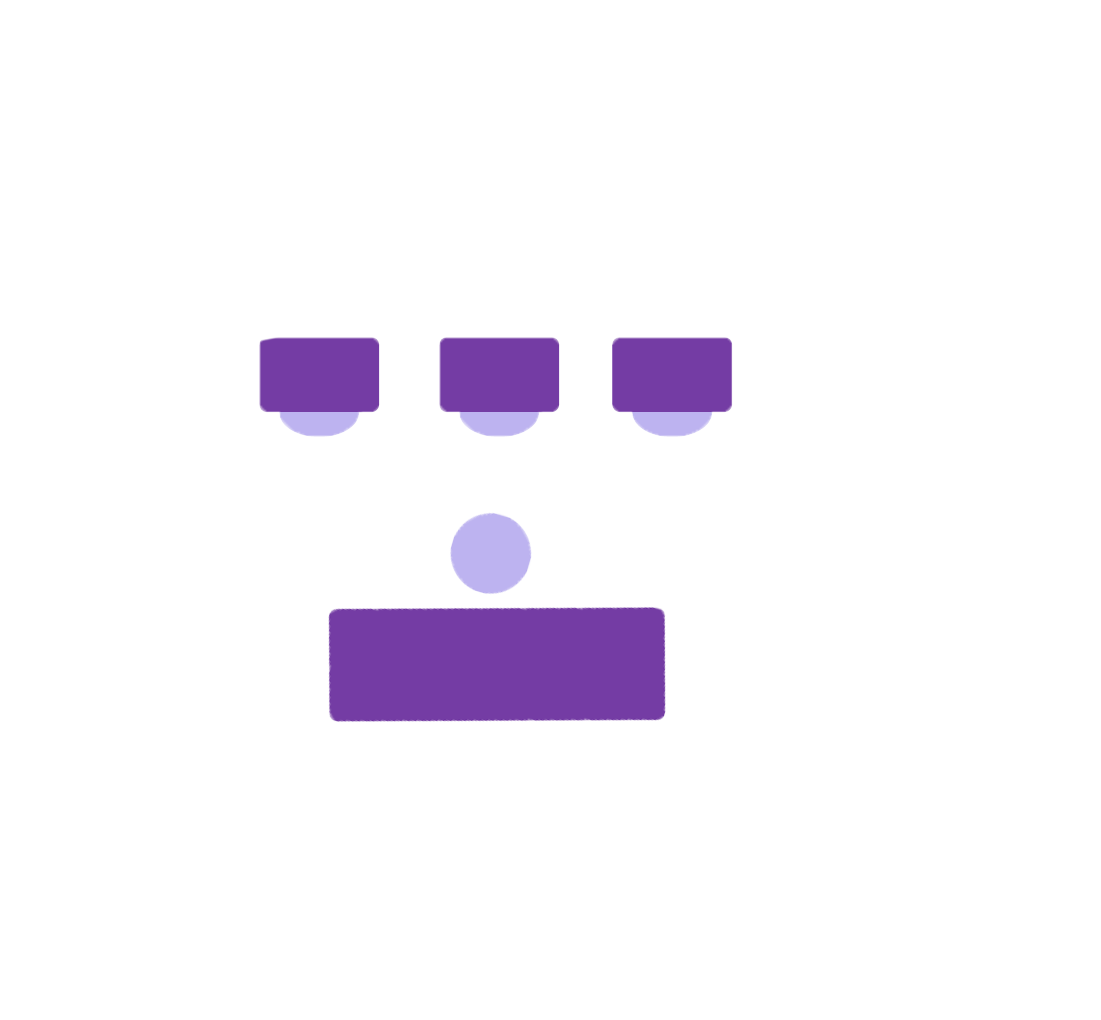 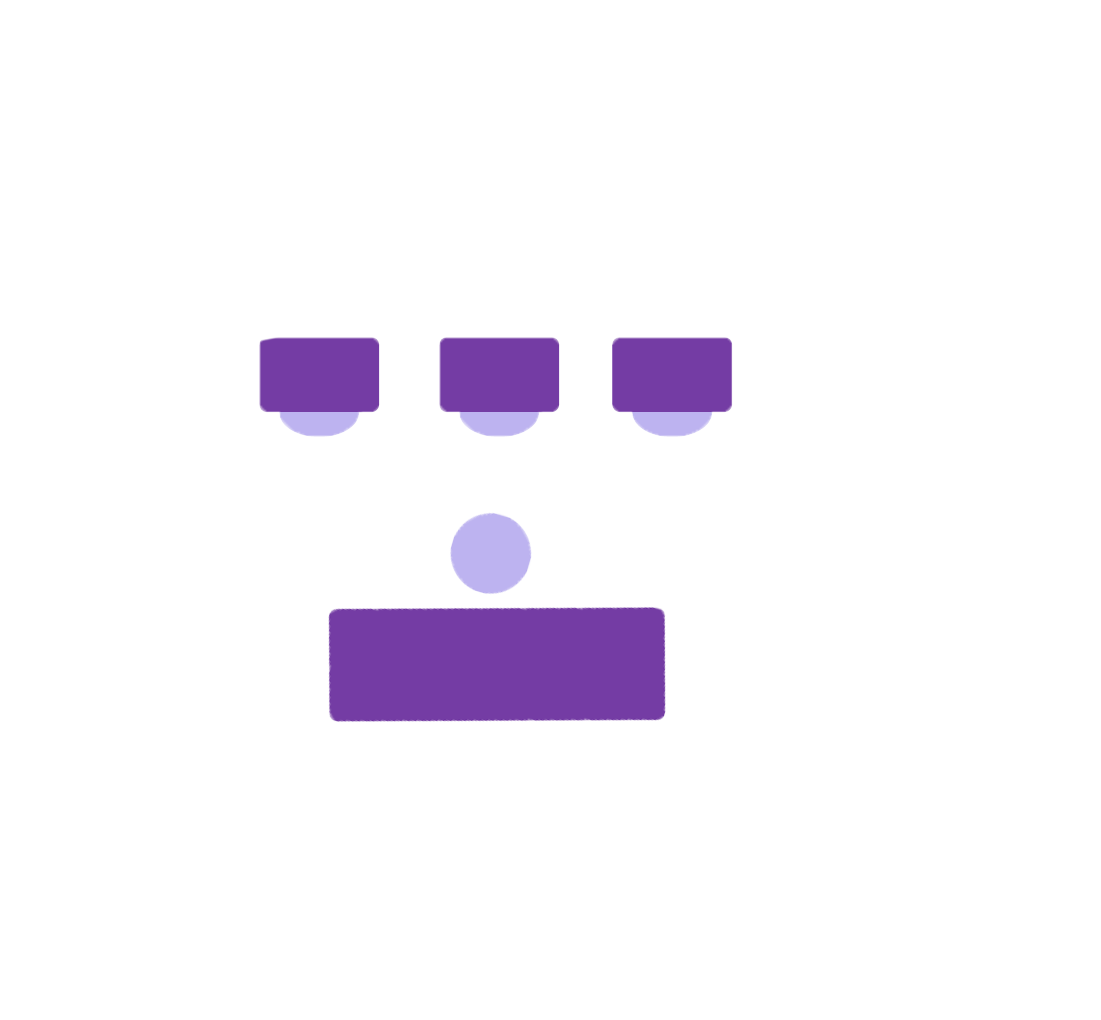 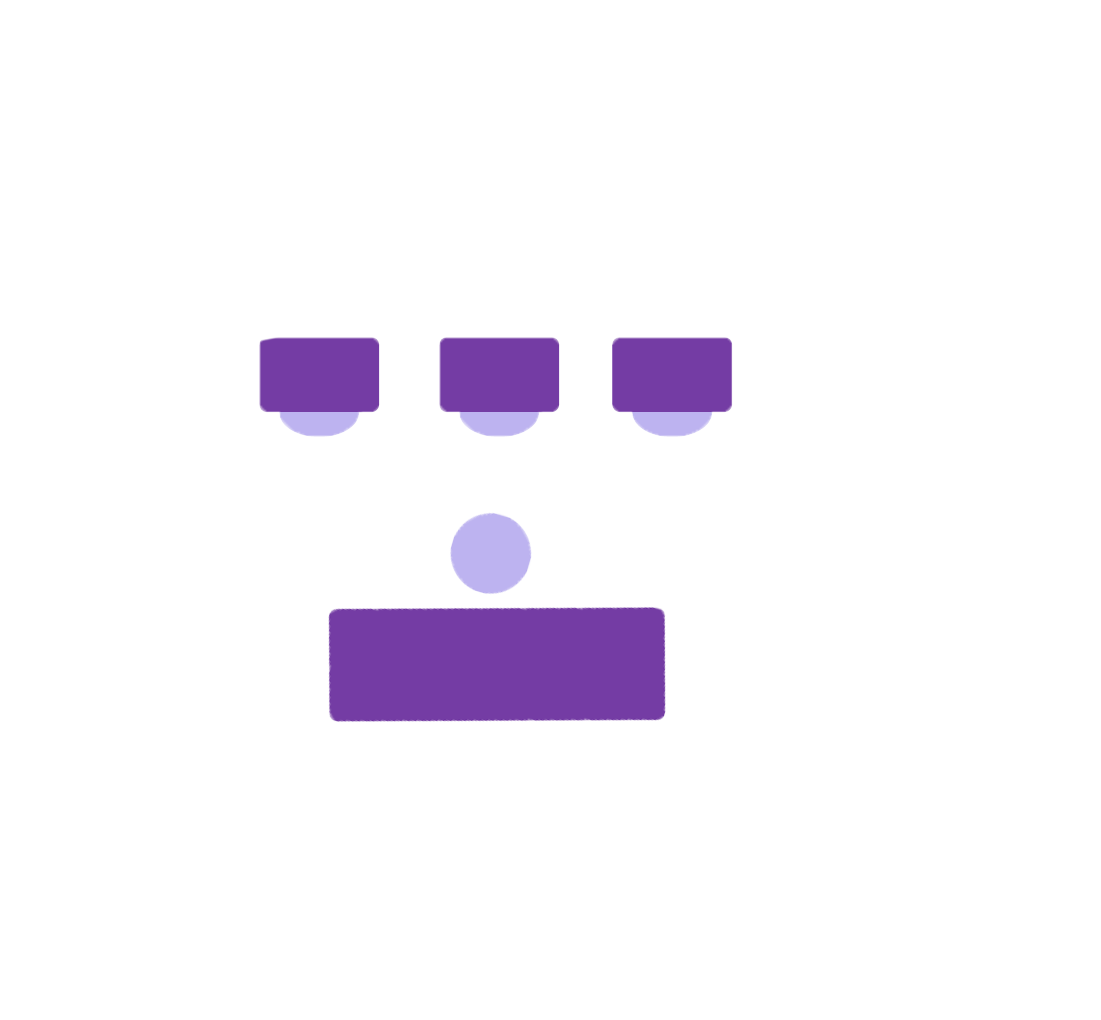 [Speaker Notes: 3x2 desk (19)]
Prothro
163

27’ x 13’
A = 351 sq ft

CAPACITY
6
13’
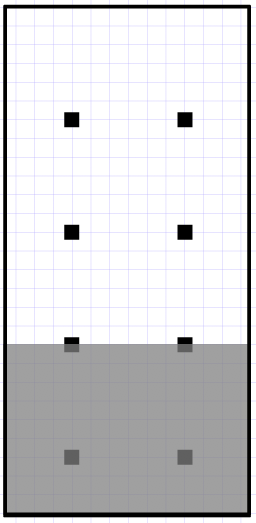 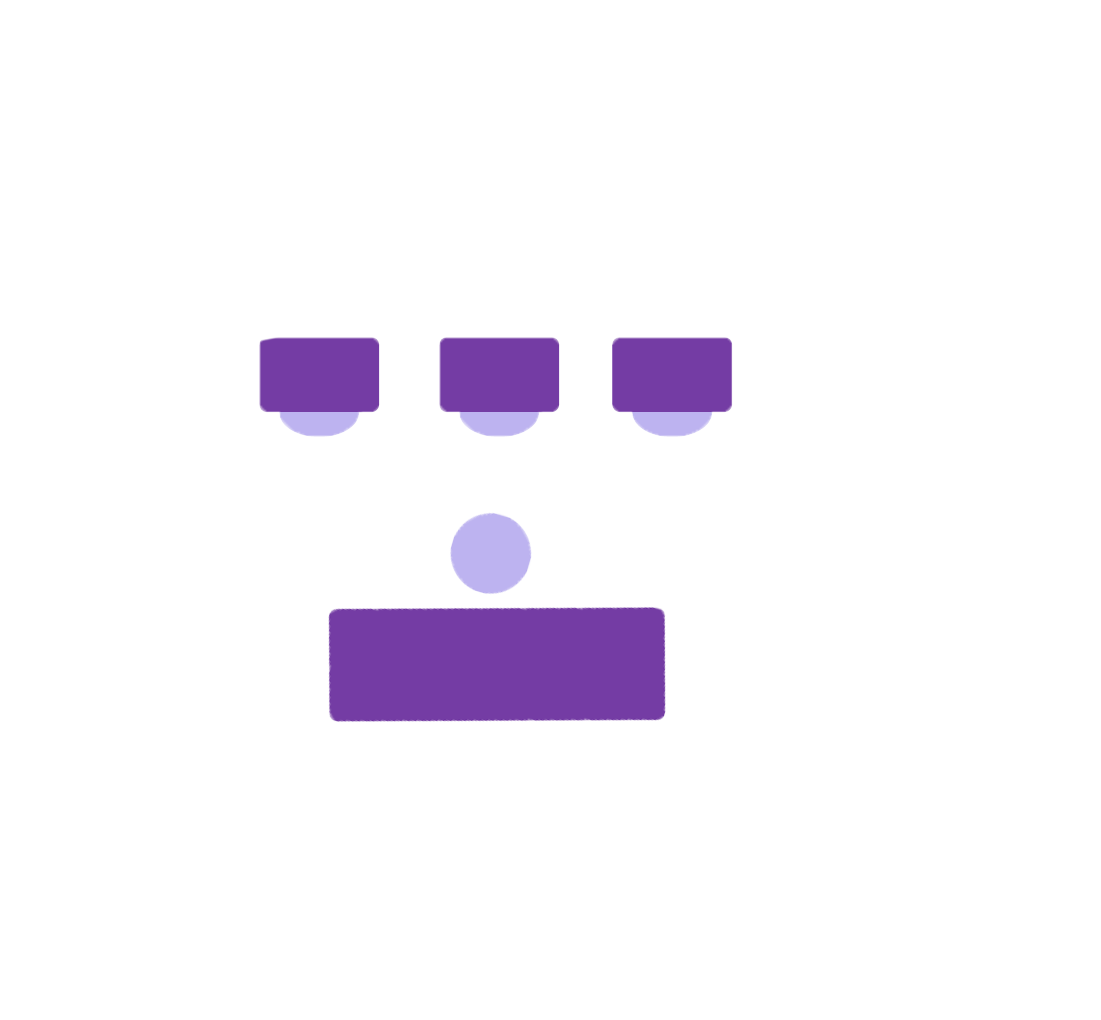 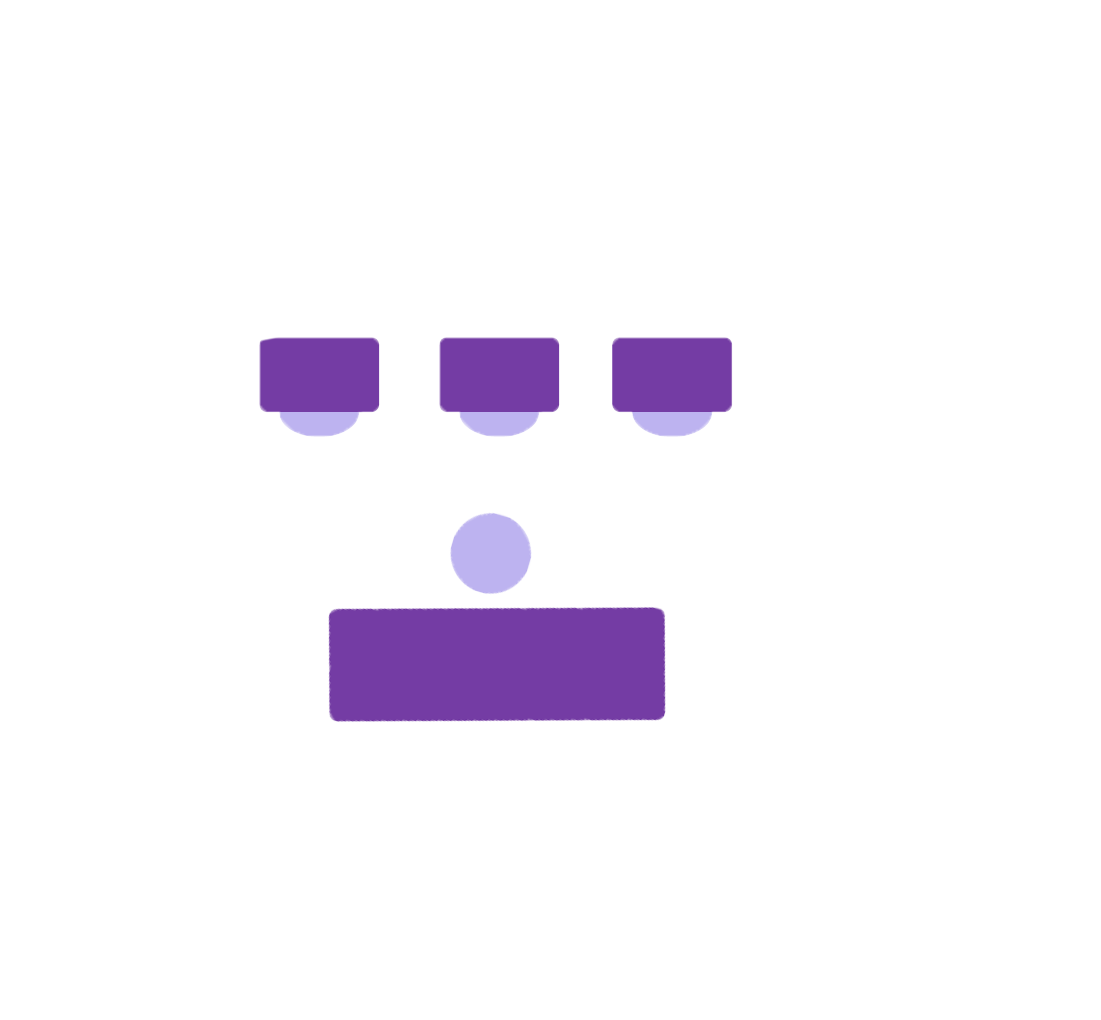 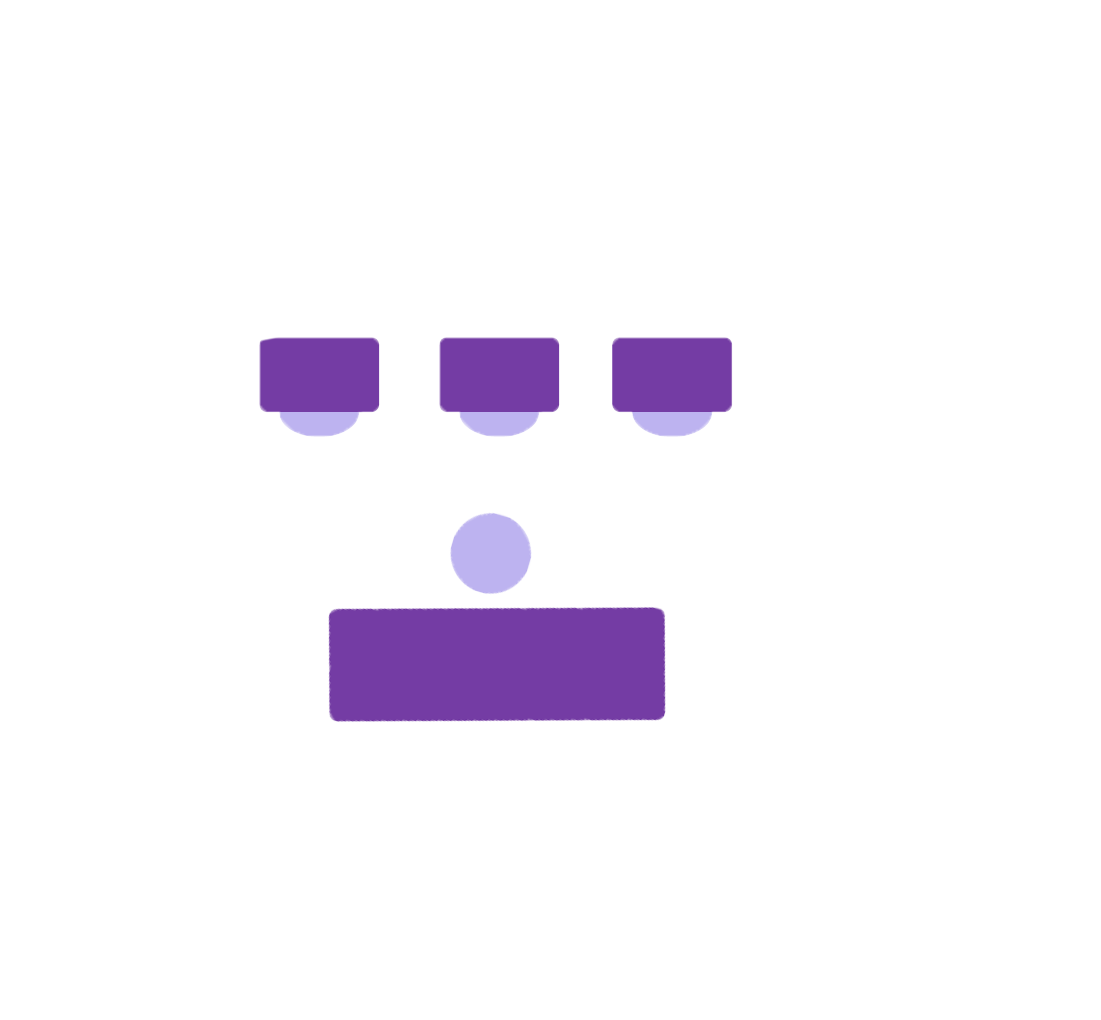 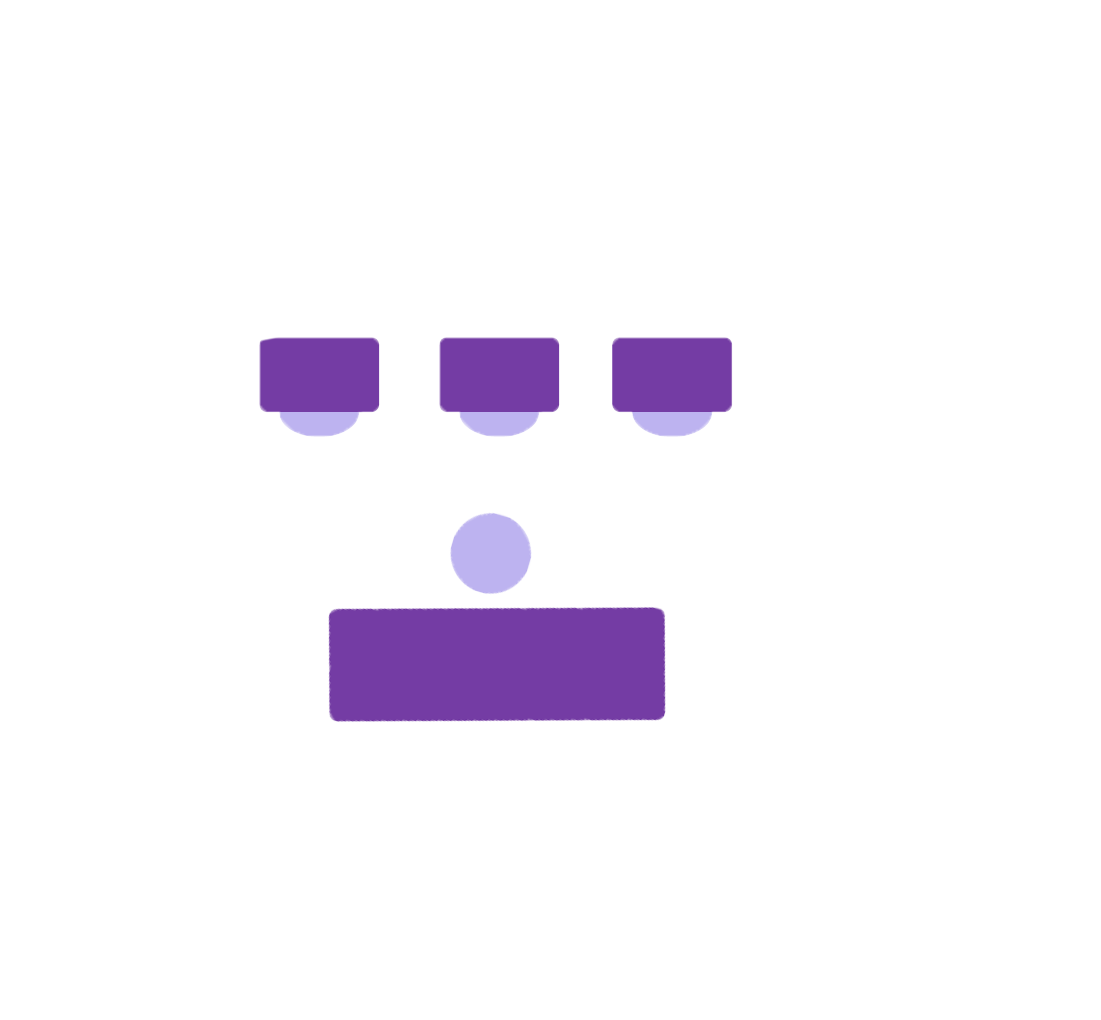 27’
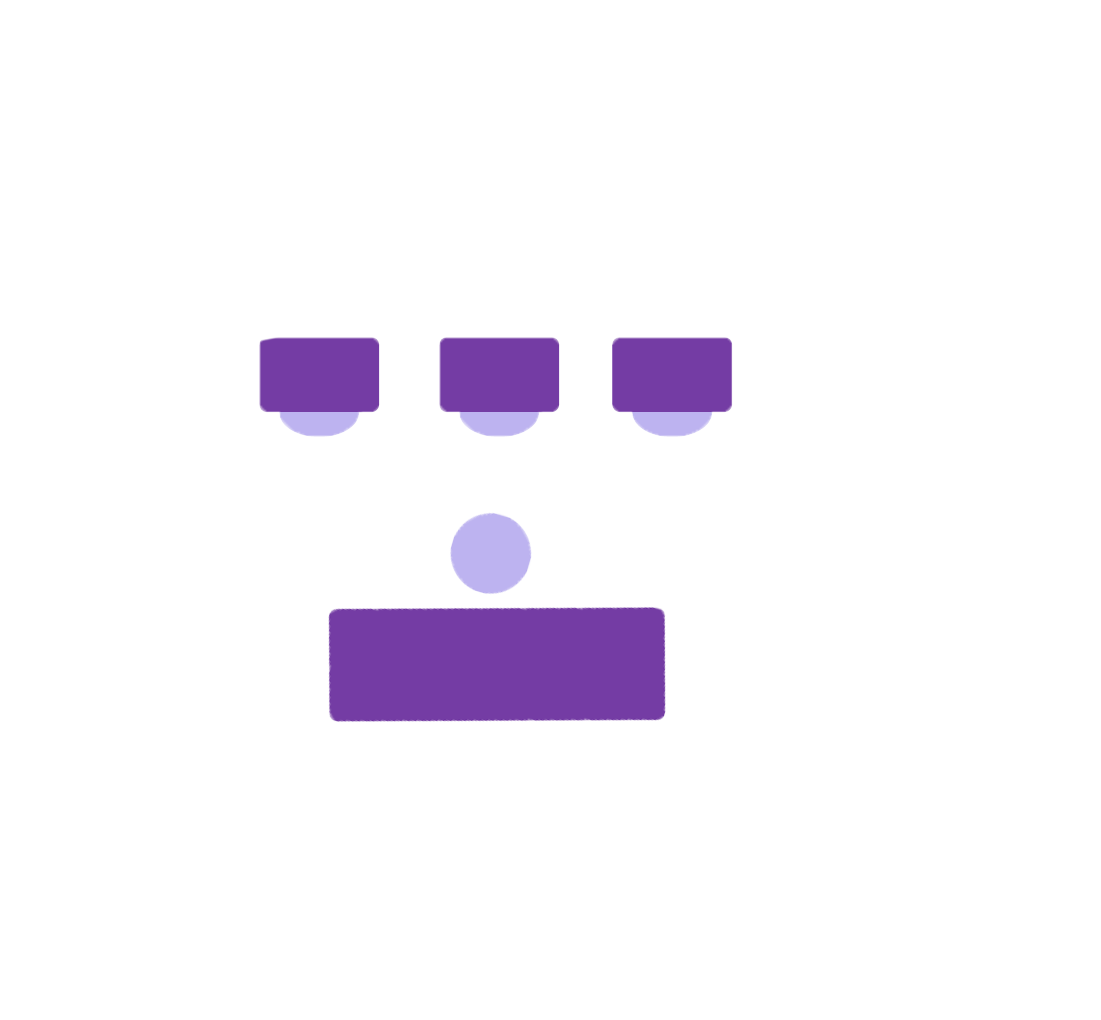 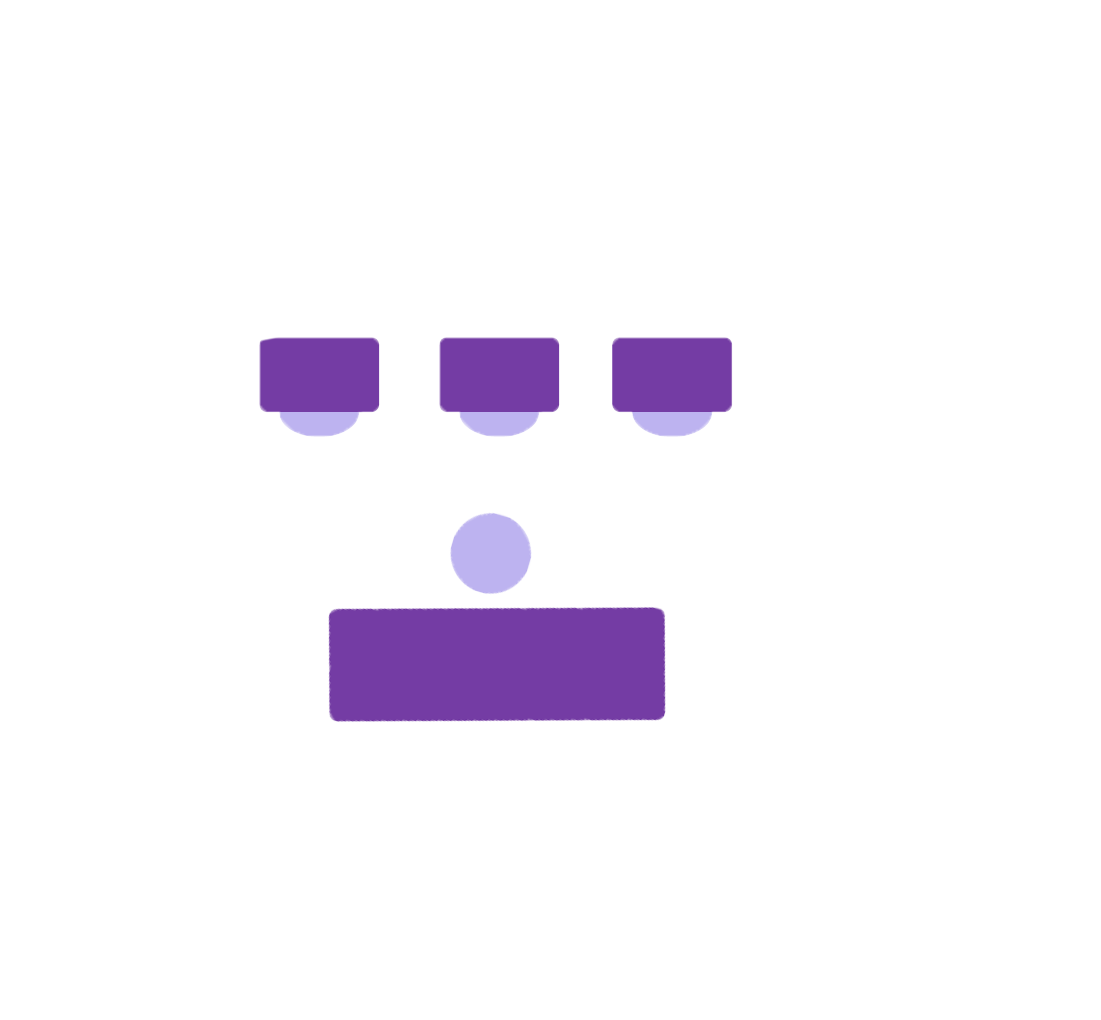 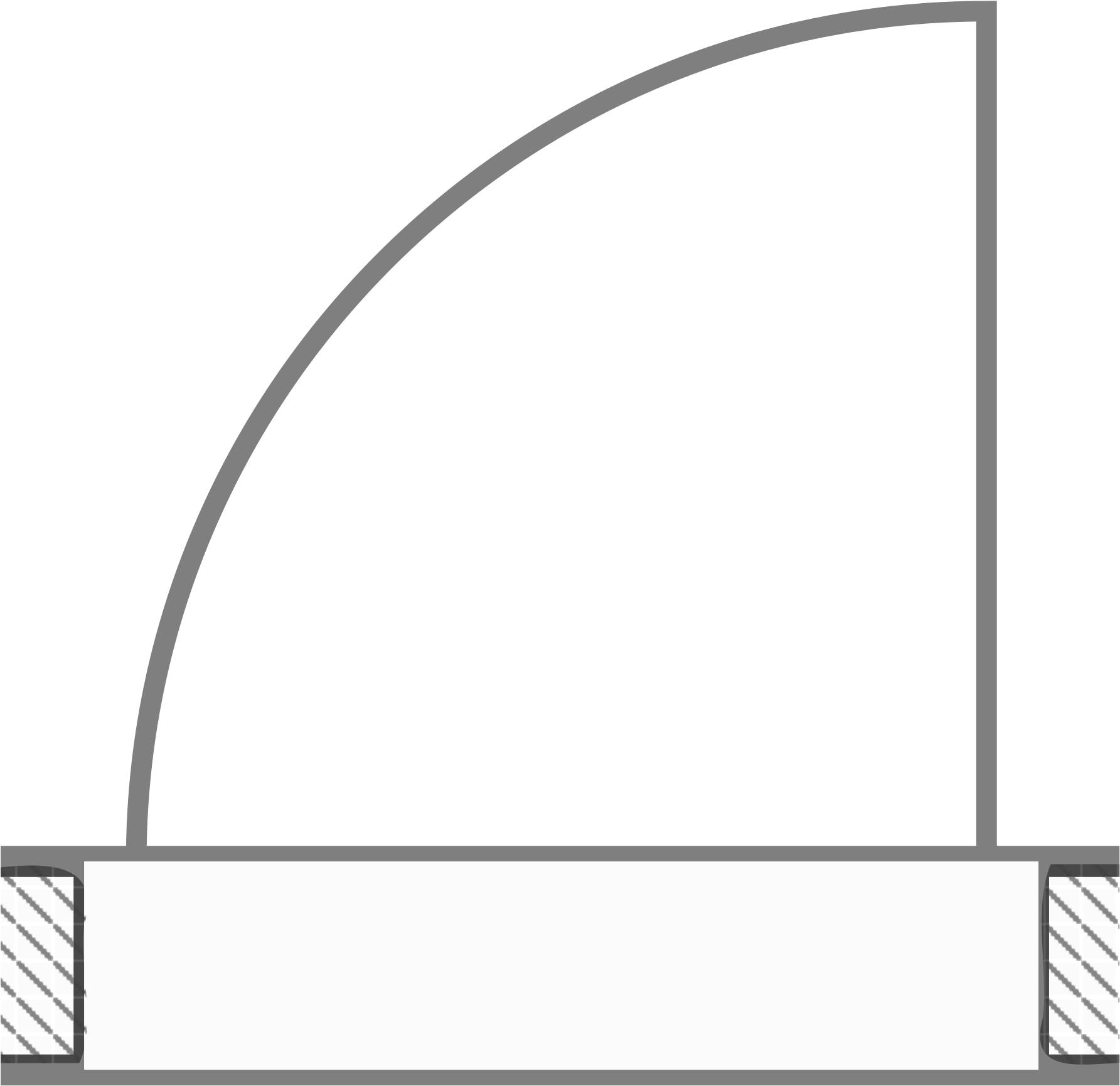 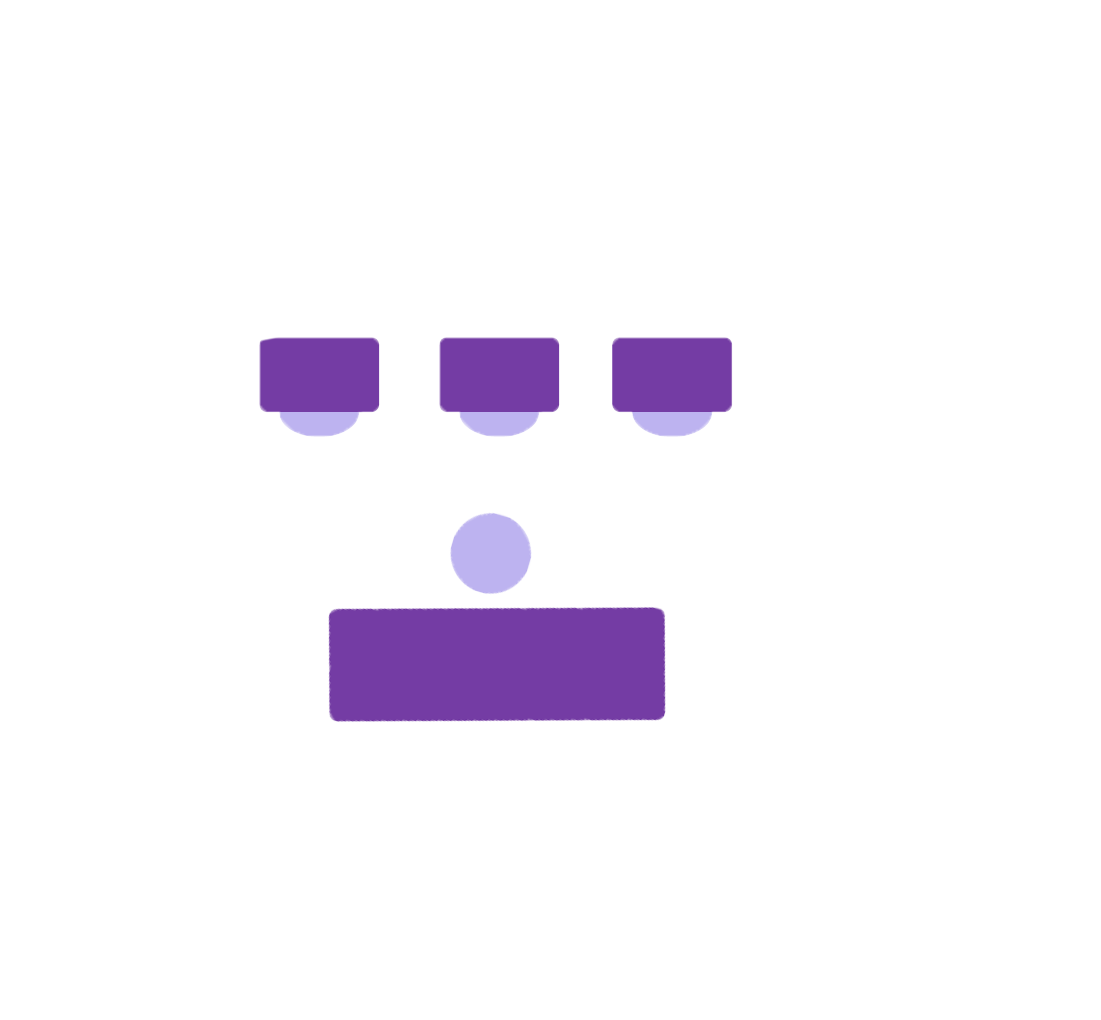 [Speaker Notes: 5x2 table (7)]
Prothro
244

26’ x 23’
A = 598 sq ft

CAPACITY
12
23’
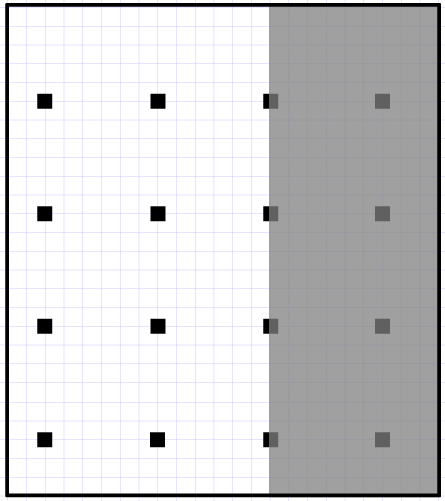 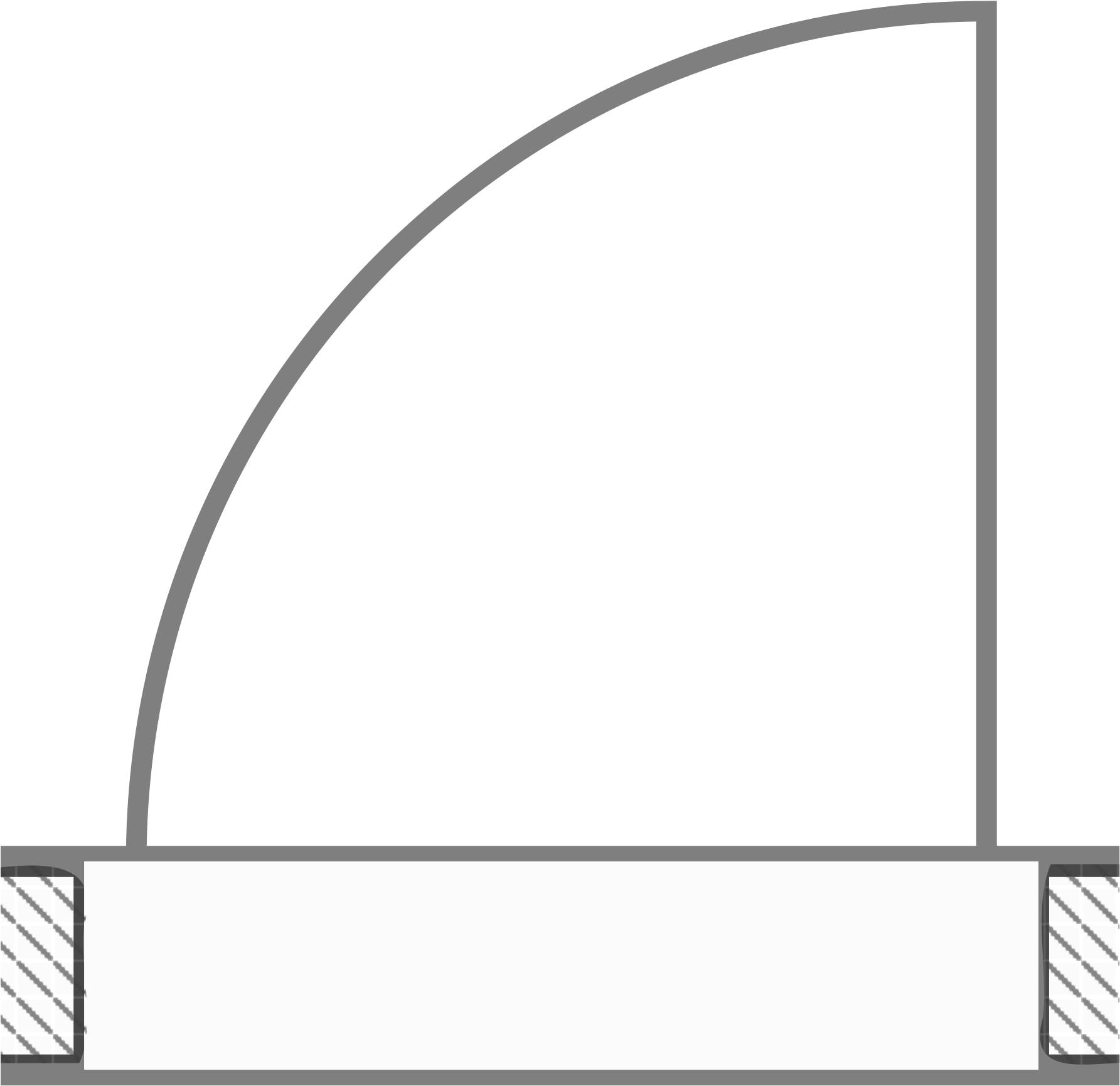 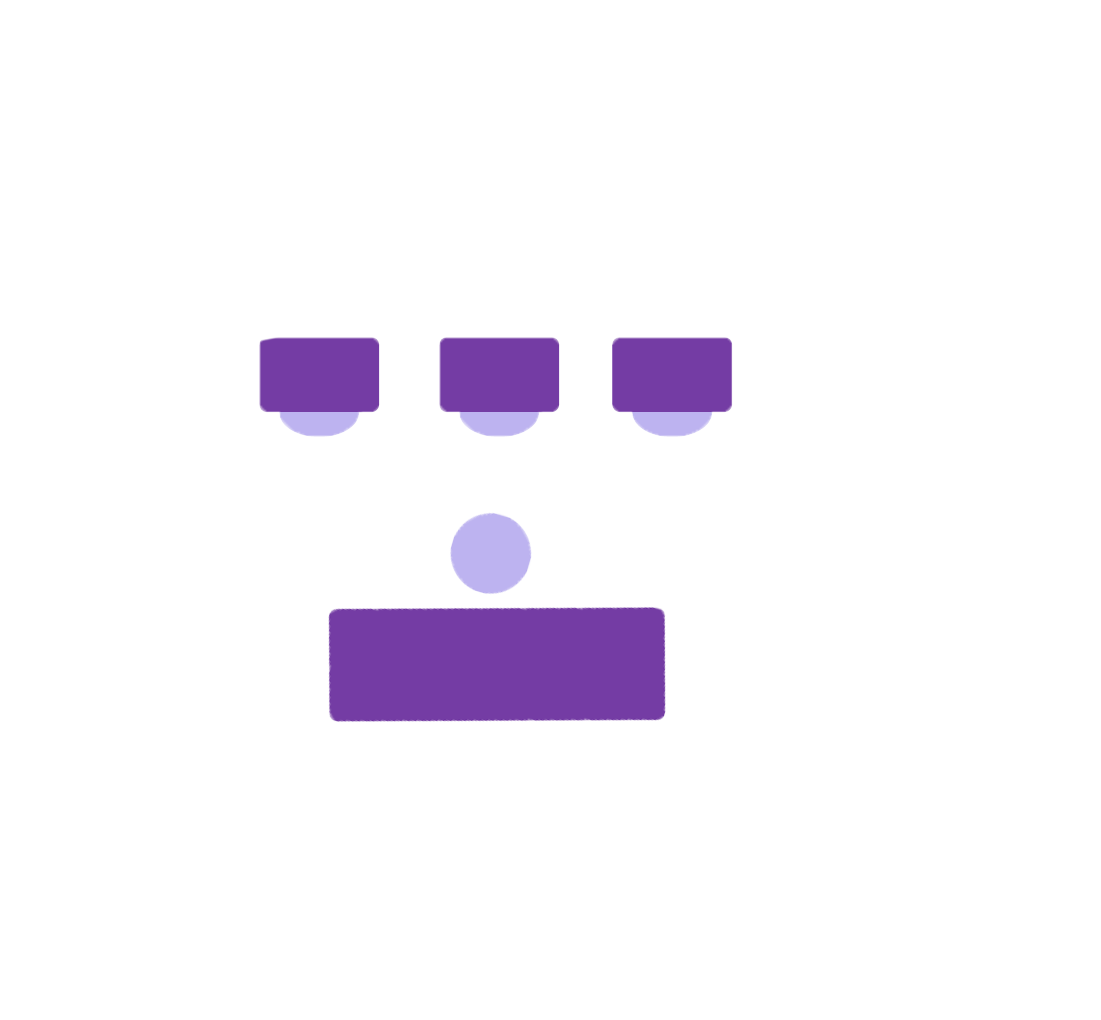 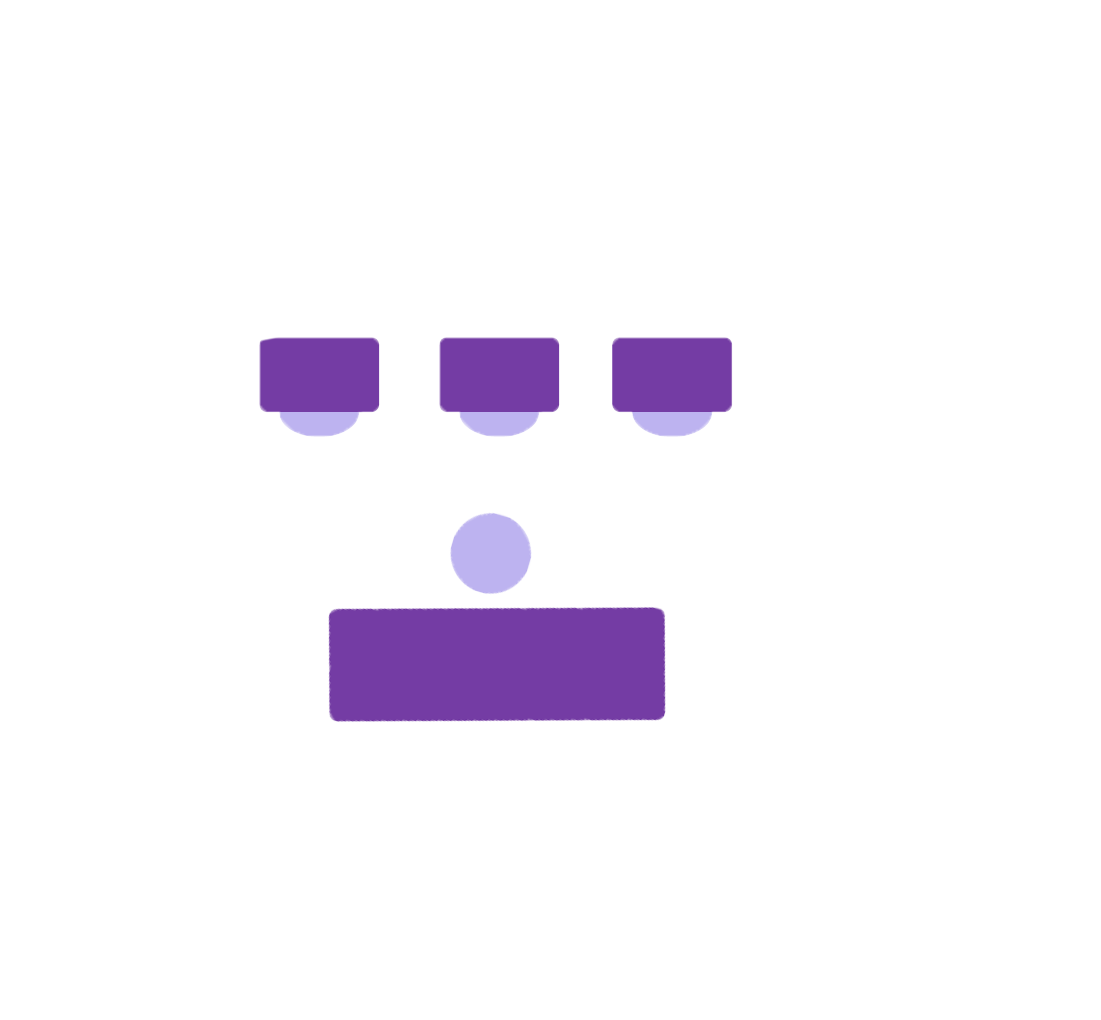 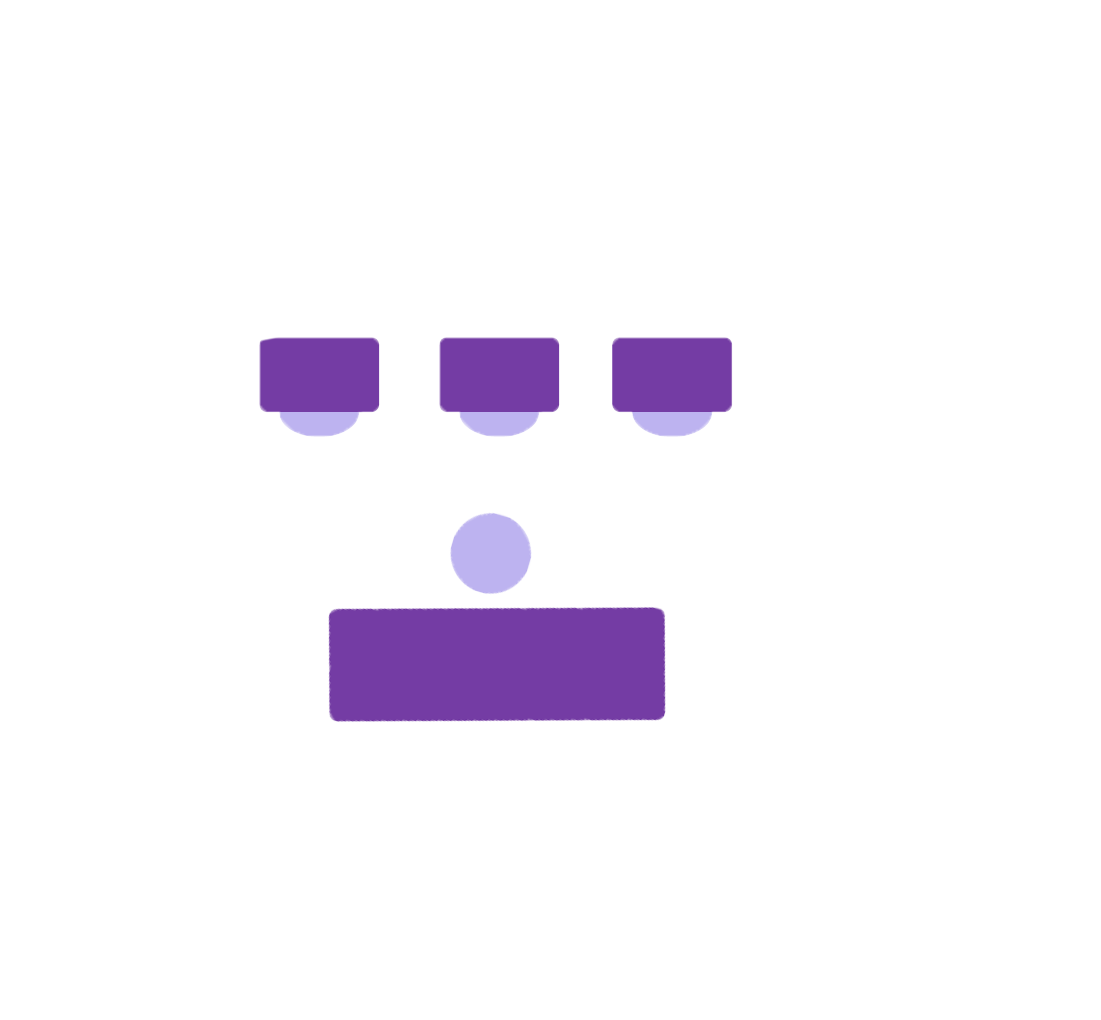 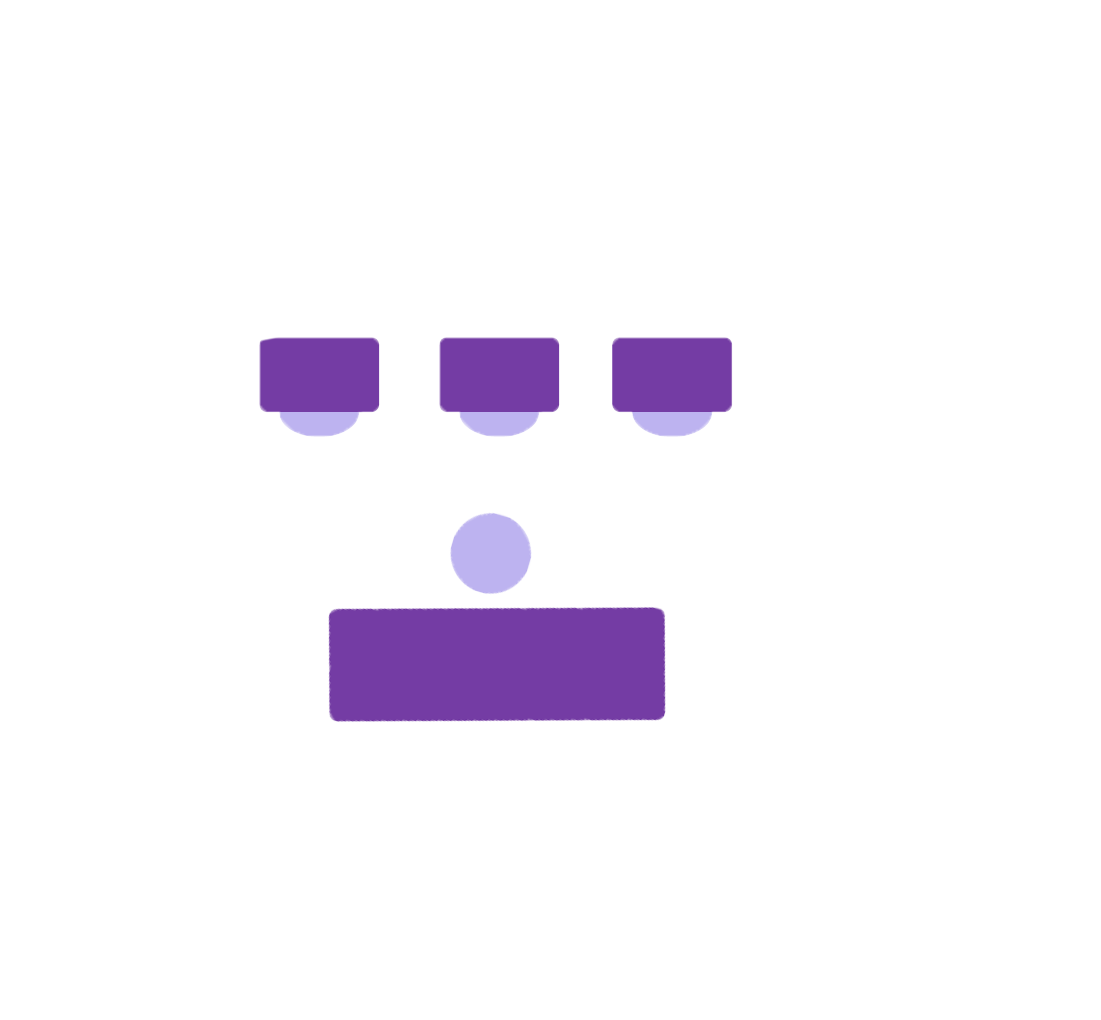 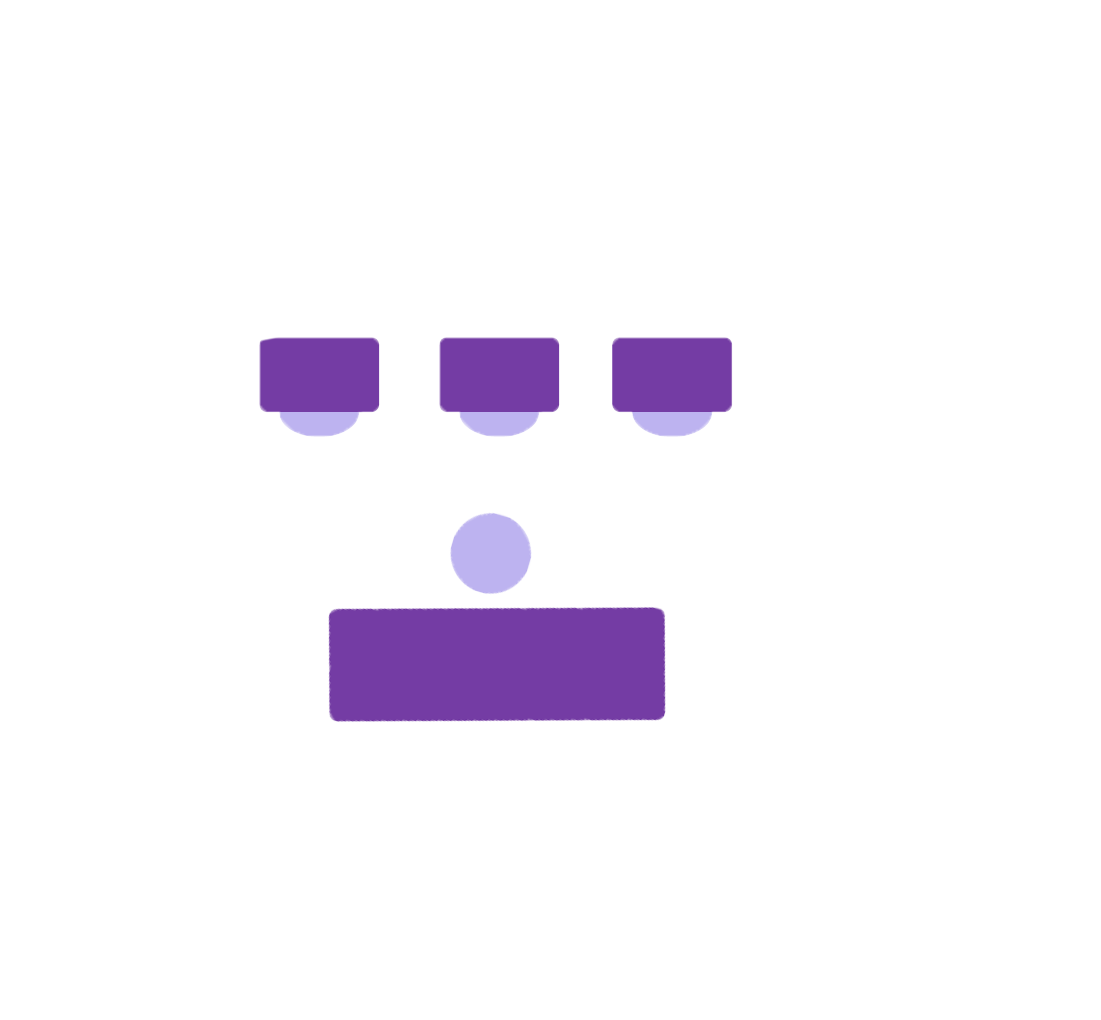 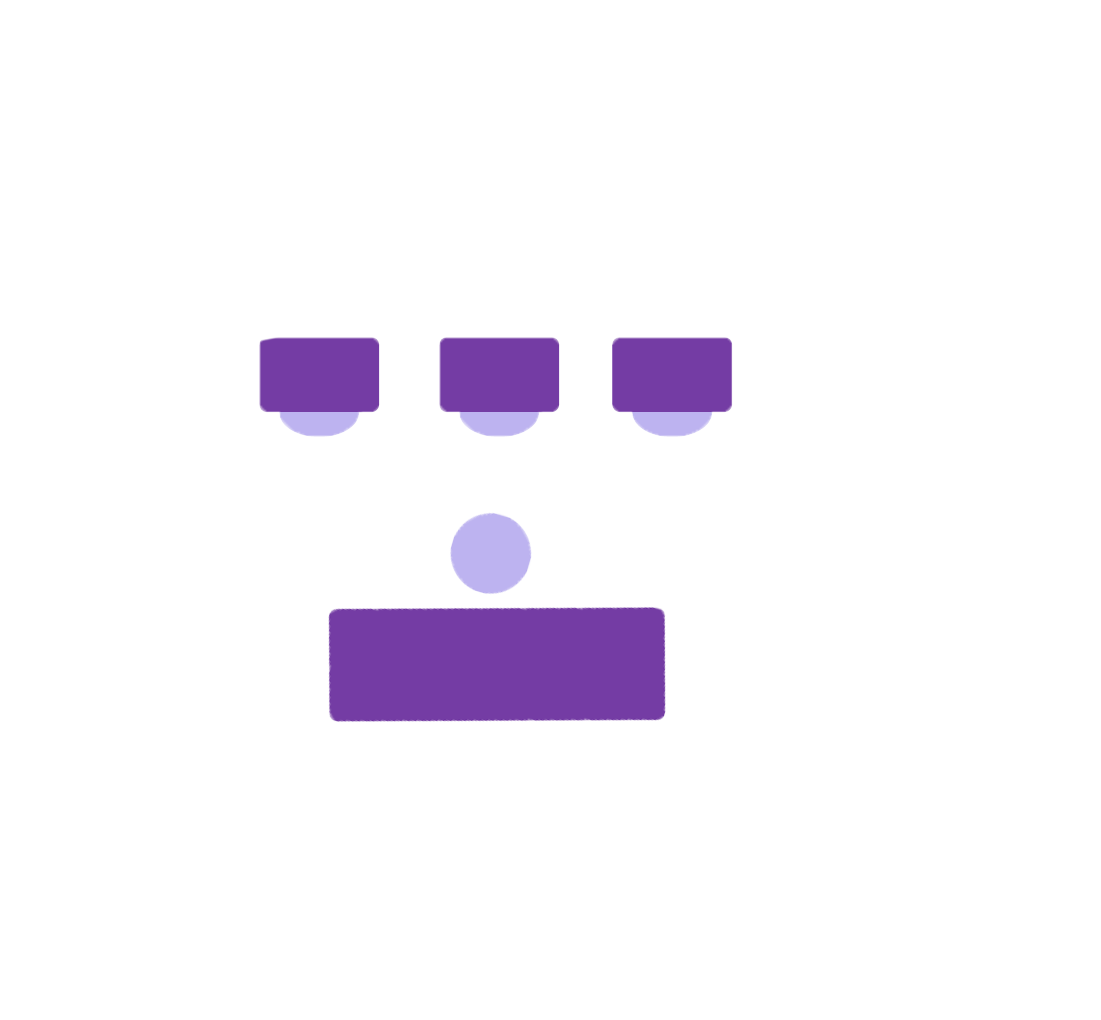 26’
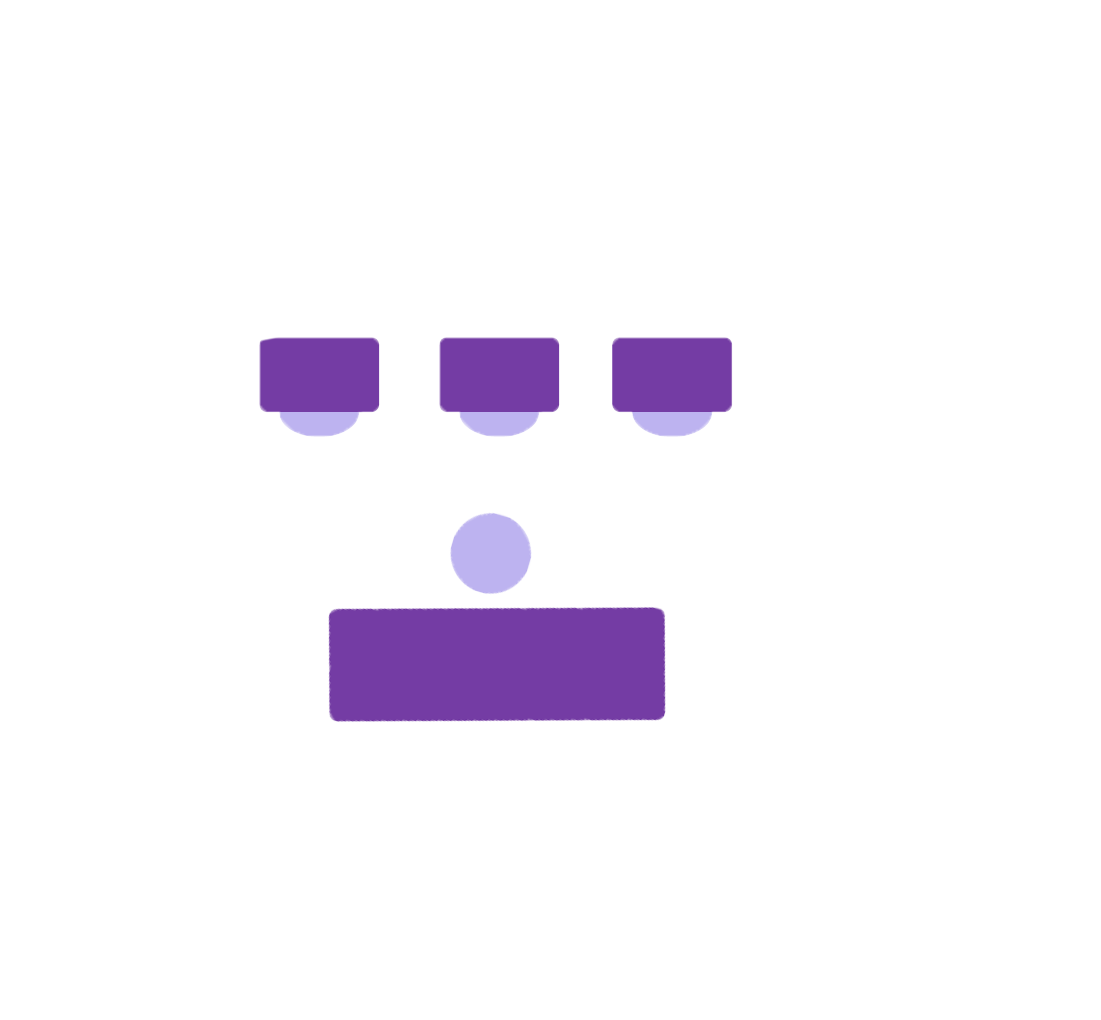 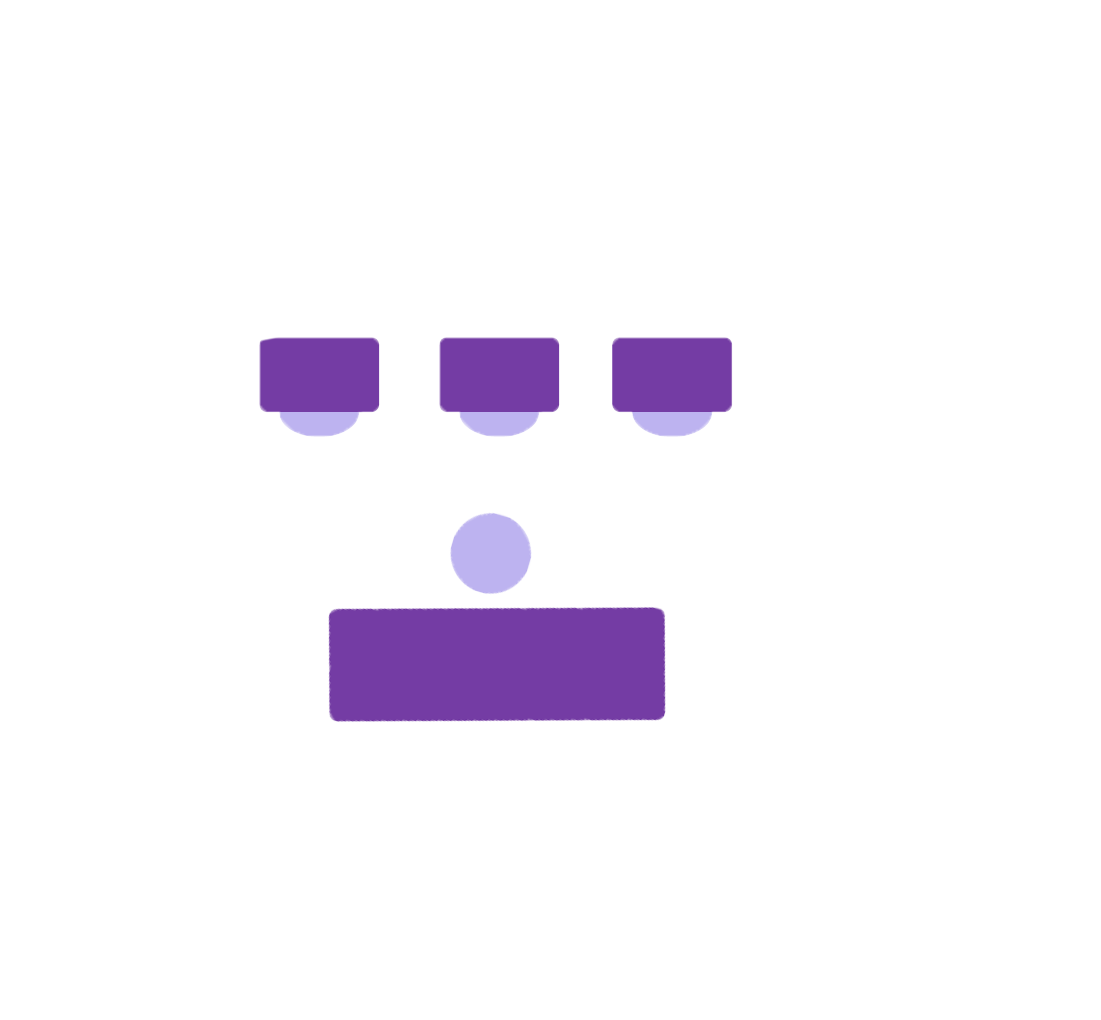 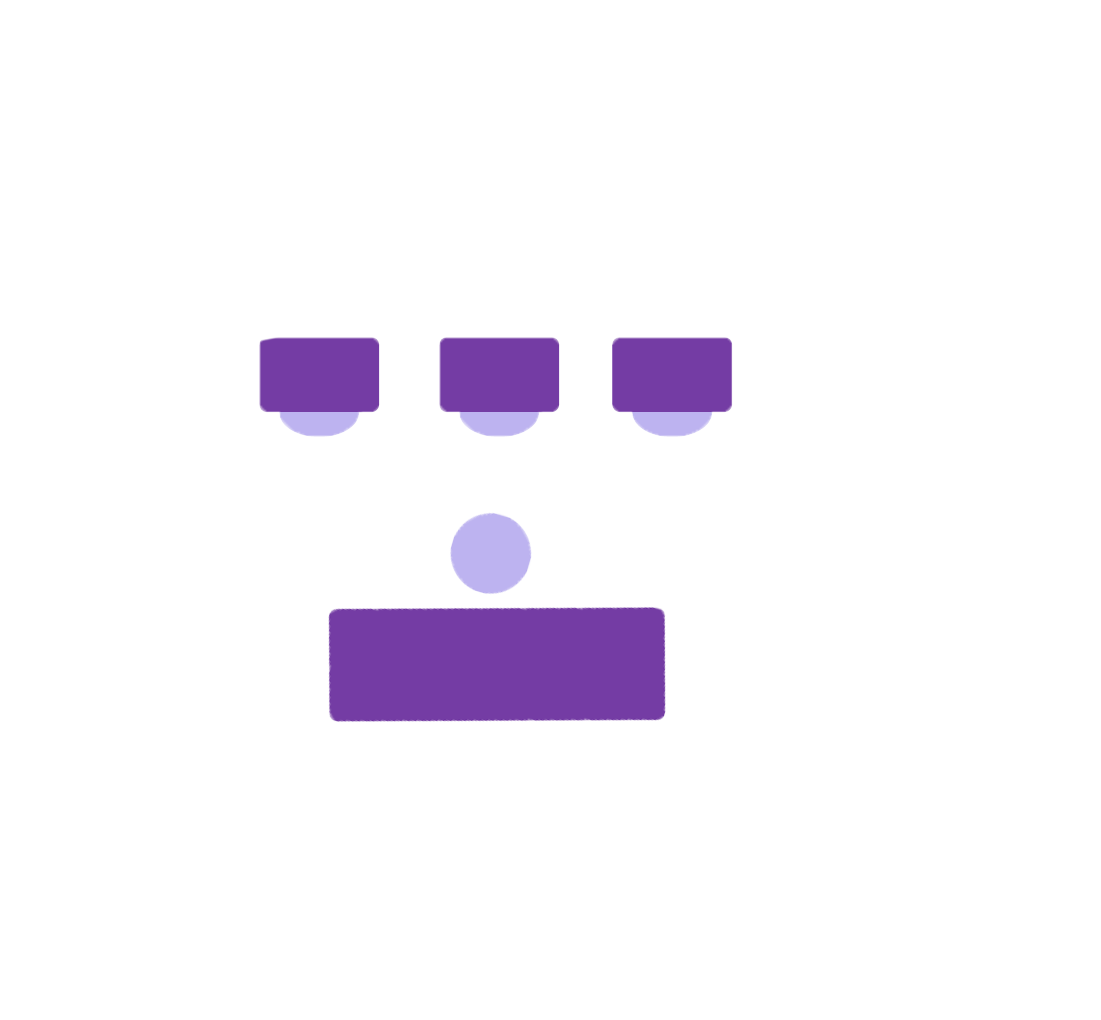 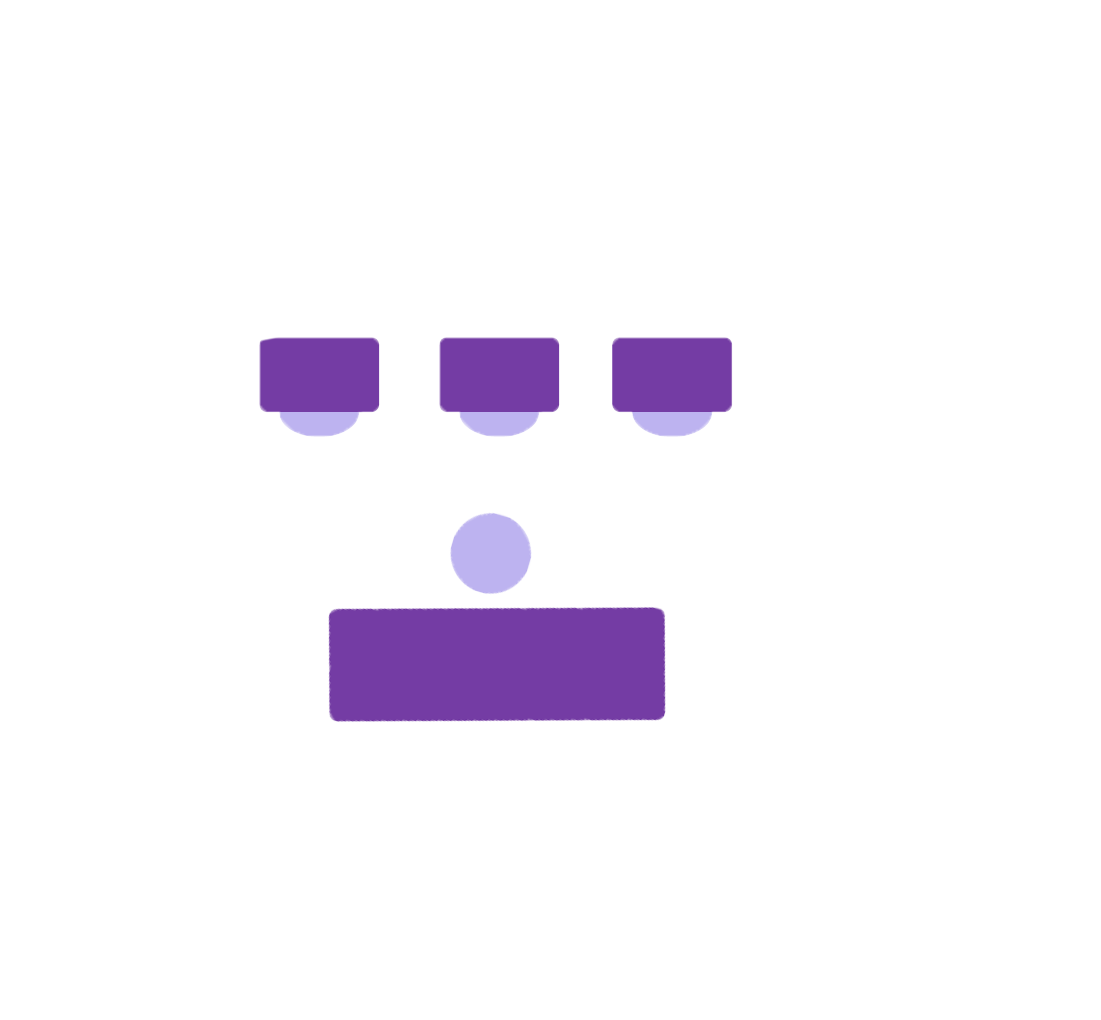 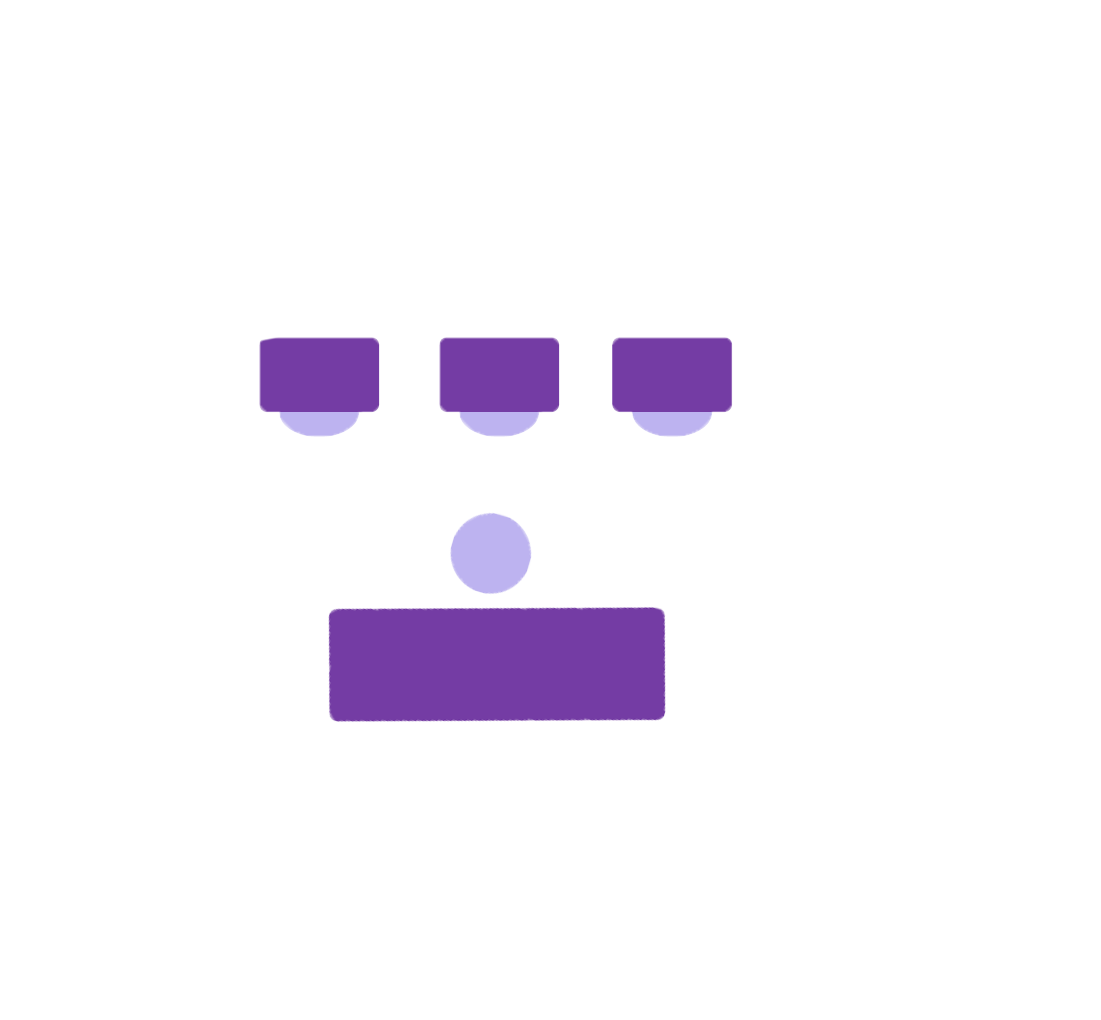 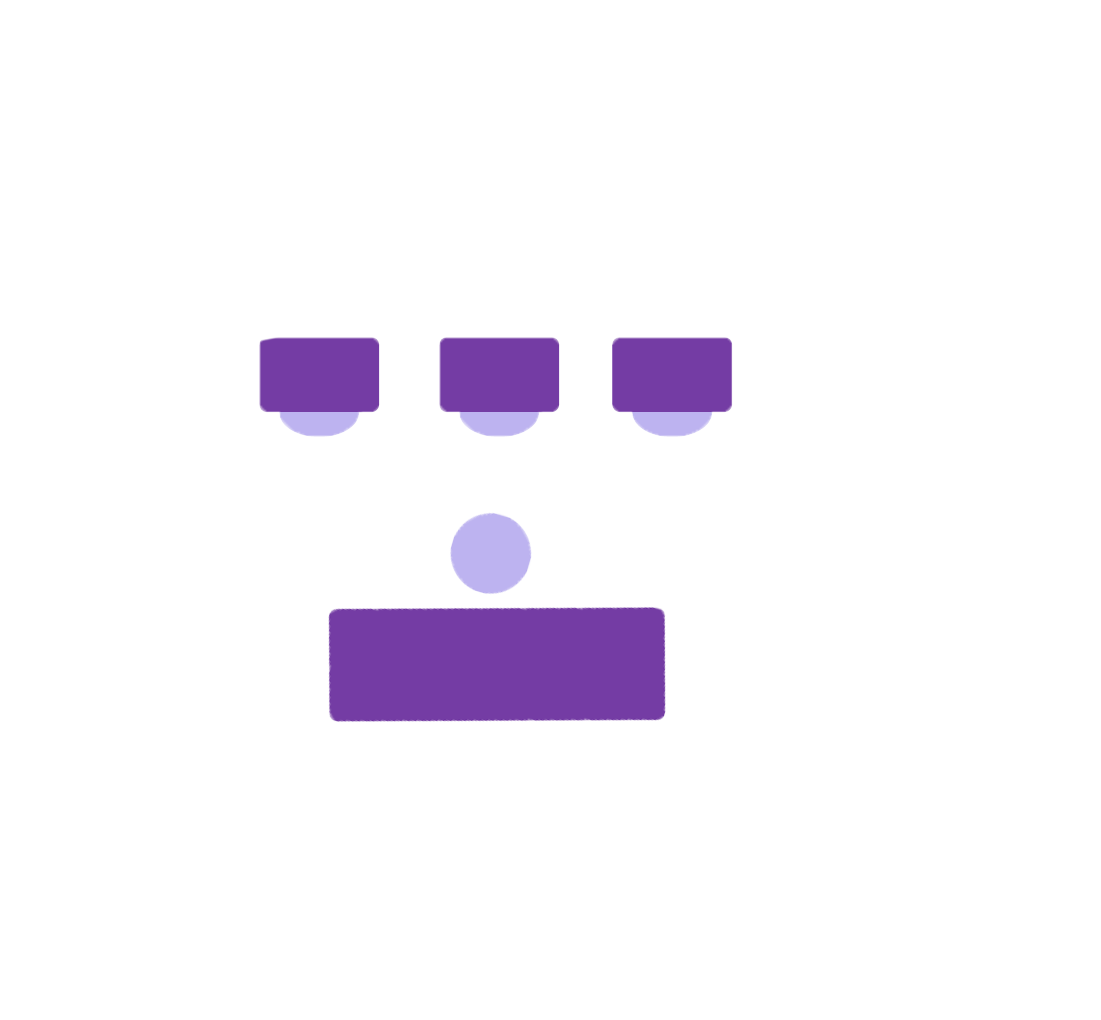 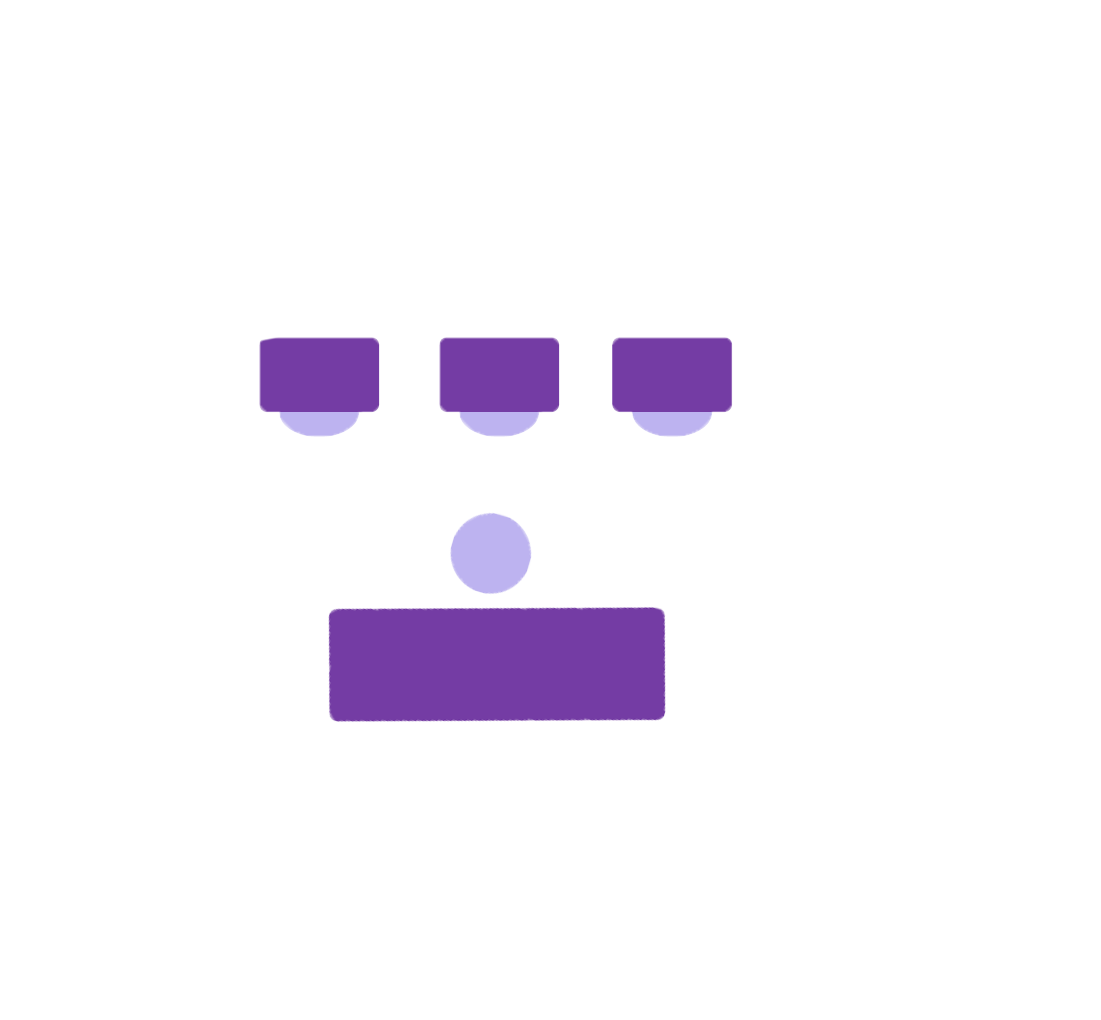 [Speaker Notes: 3x2 desks (19)
Reg desk (1)]
Robertson
Robertson
240

19’ x 32.5’
A = 618 sq ft

CAPACITY
12
32.5’
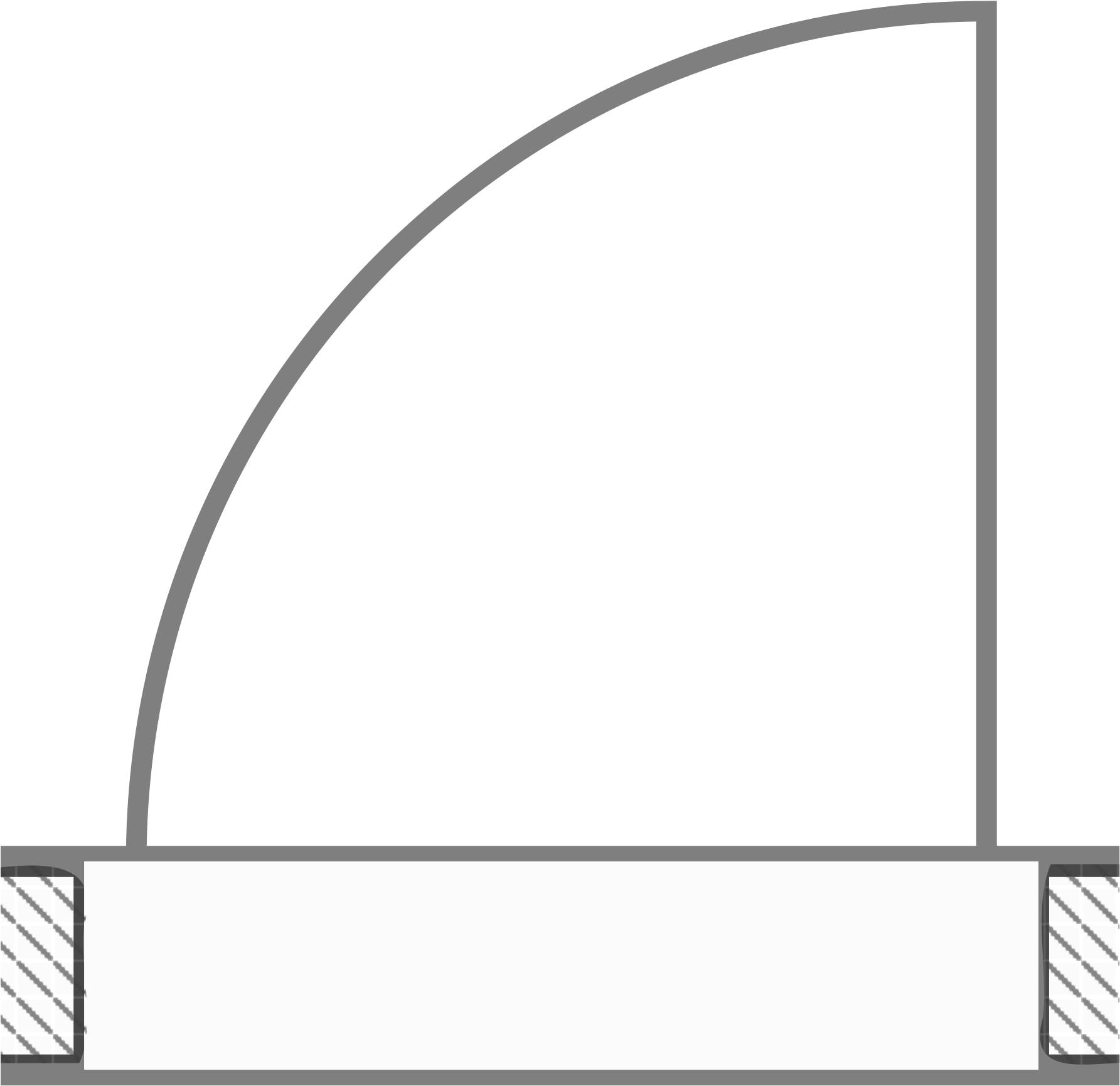 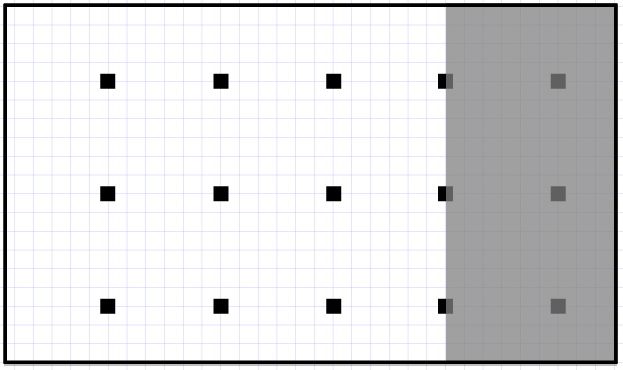 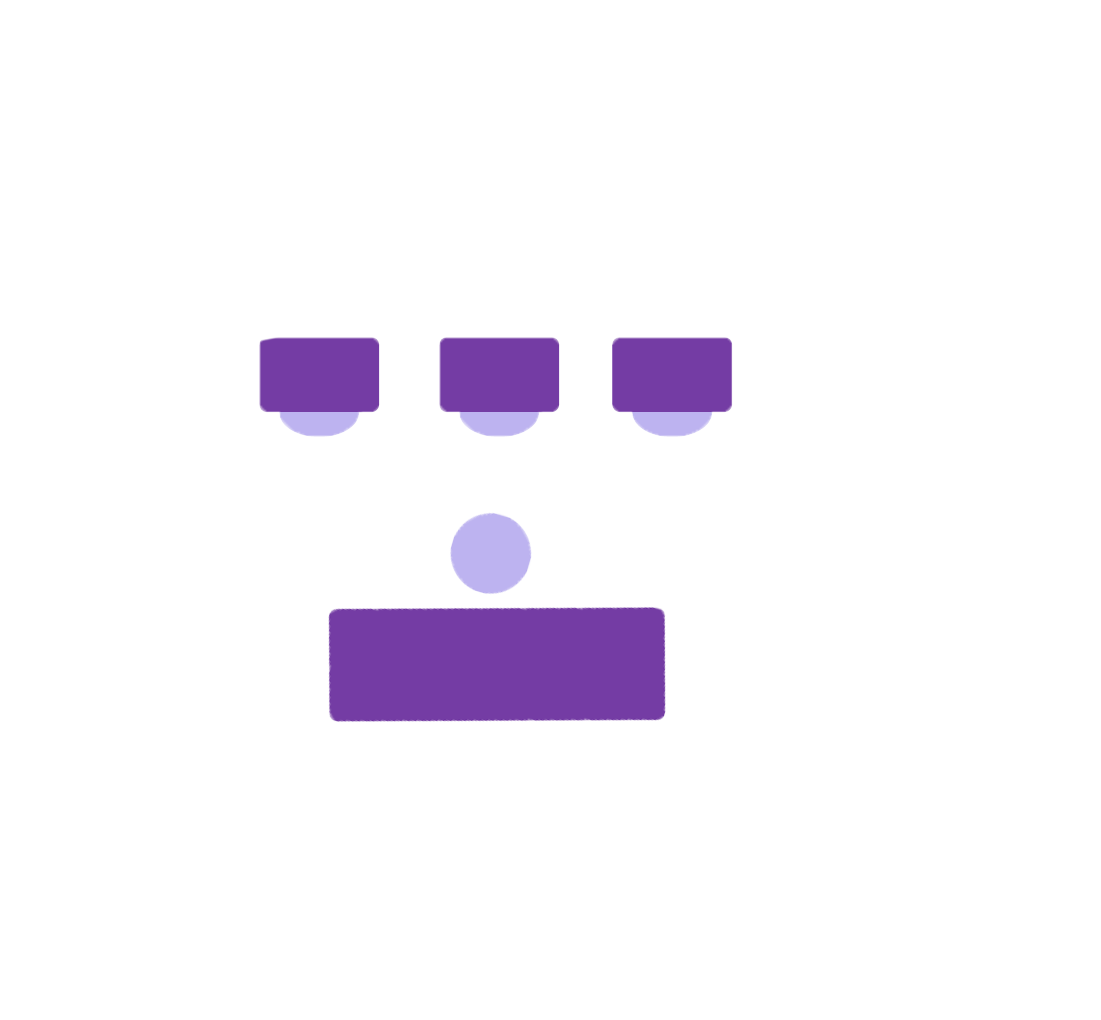 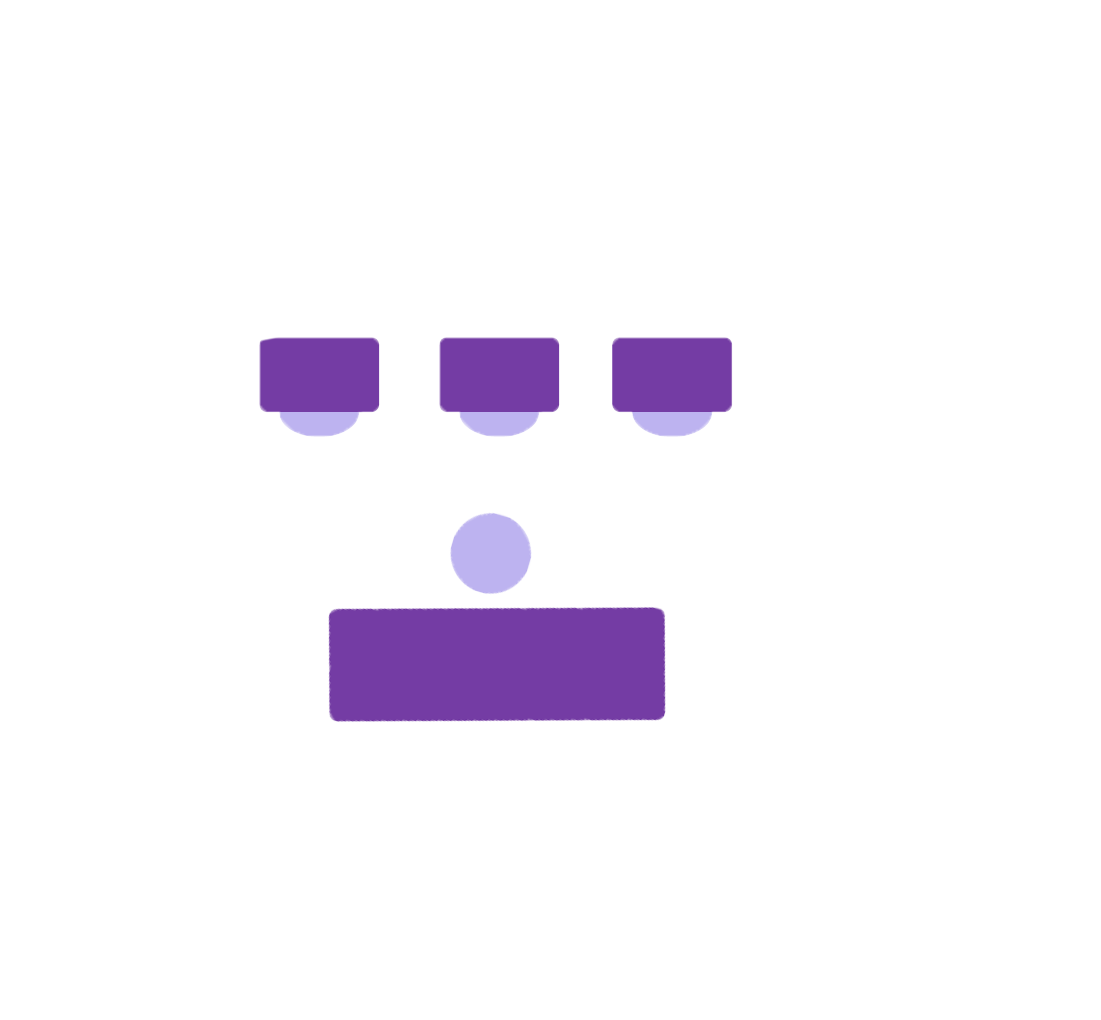 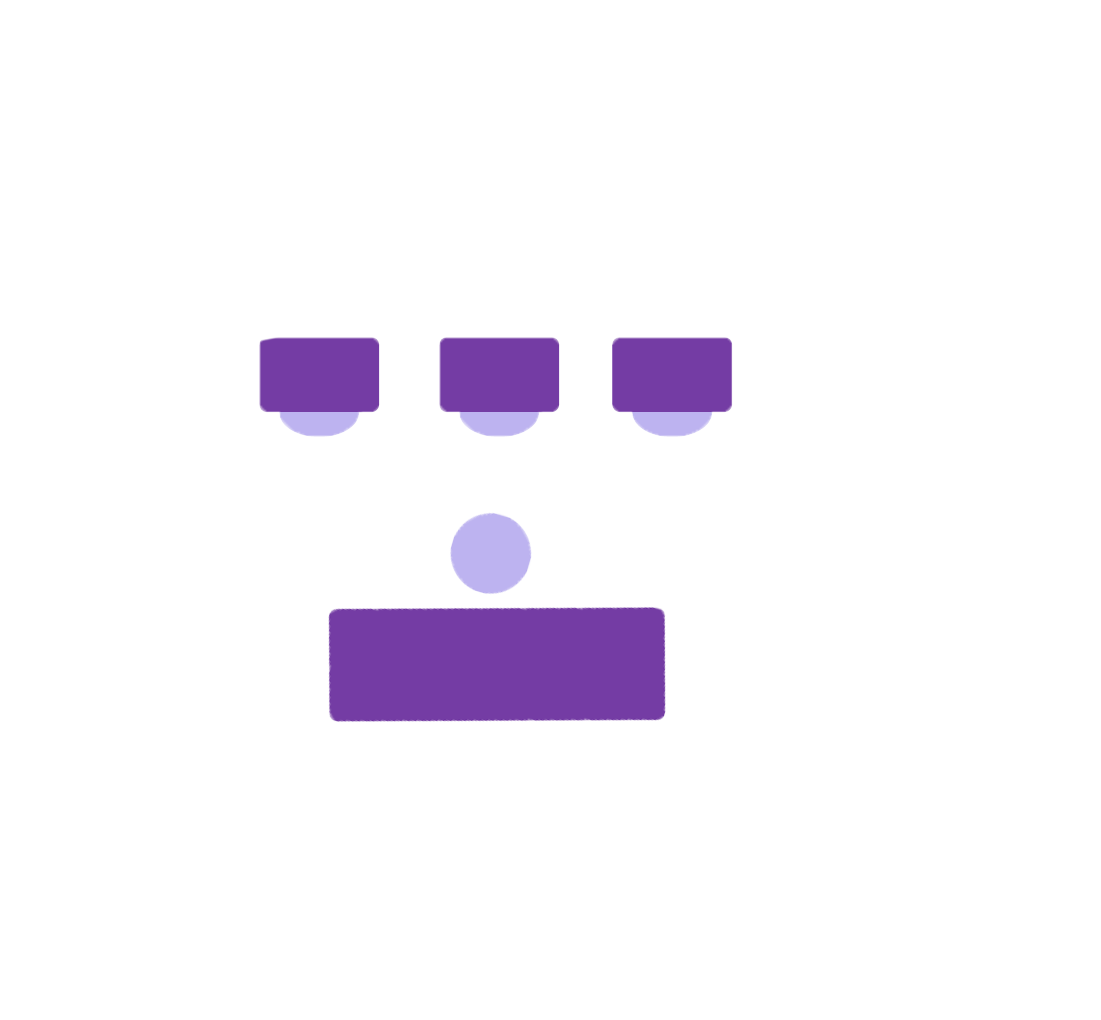 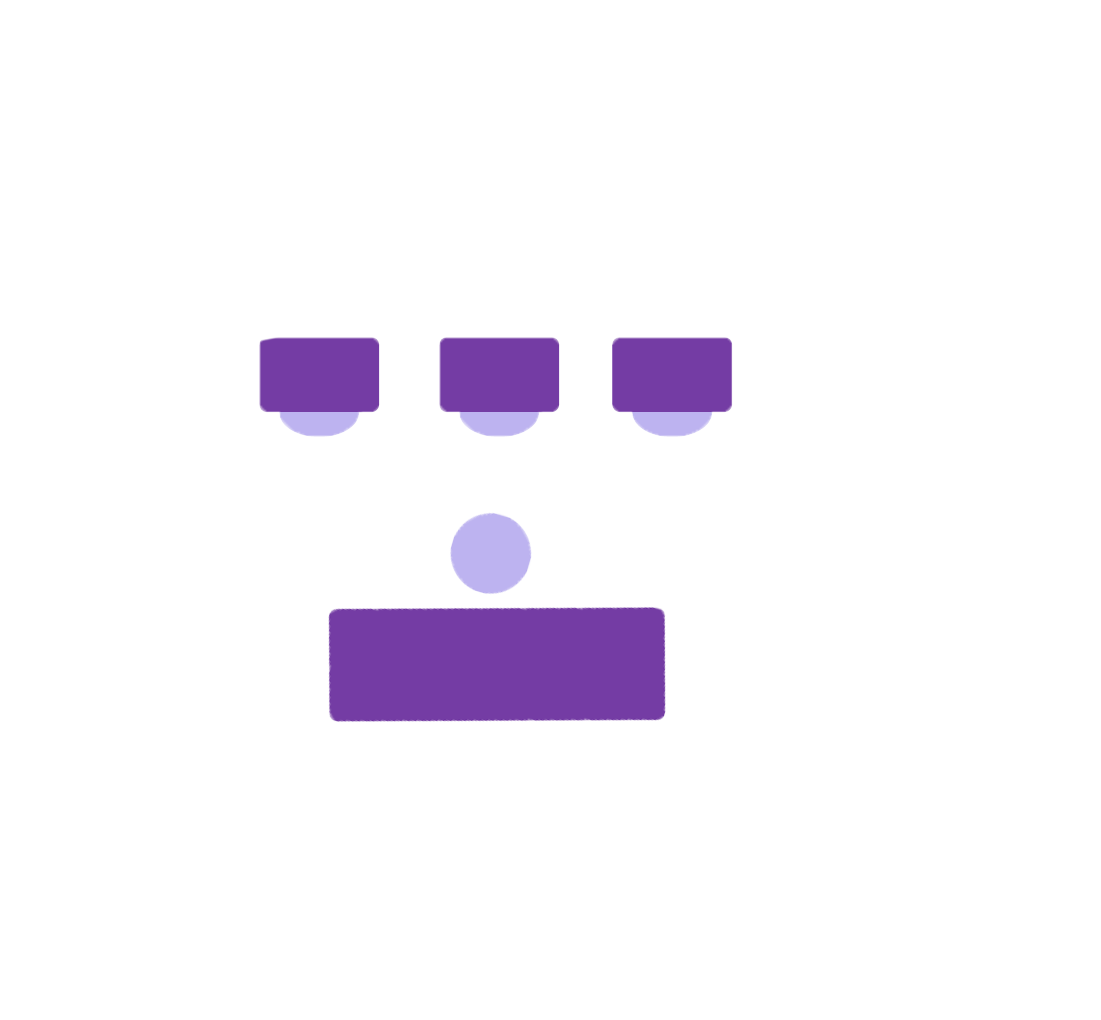 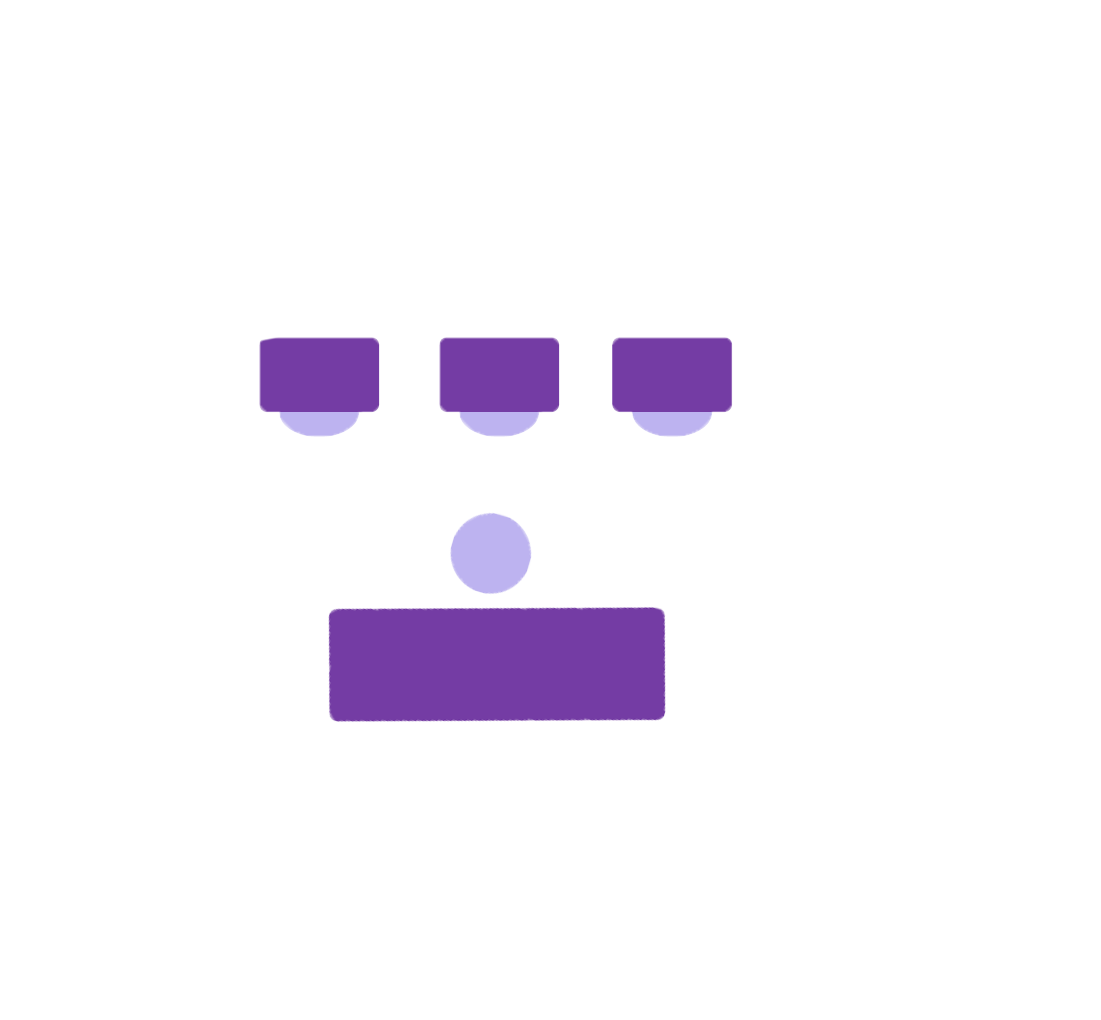 19’
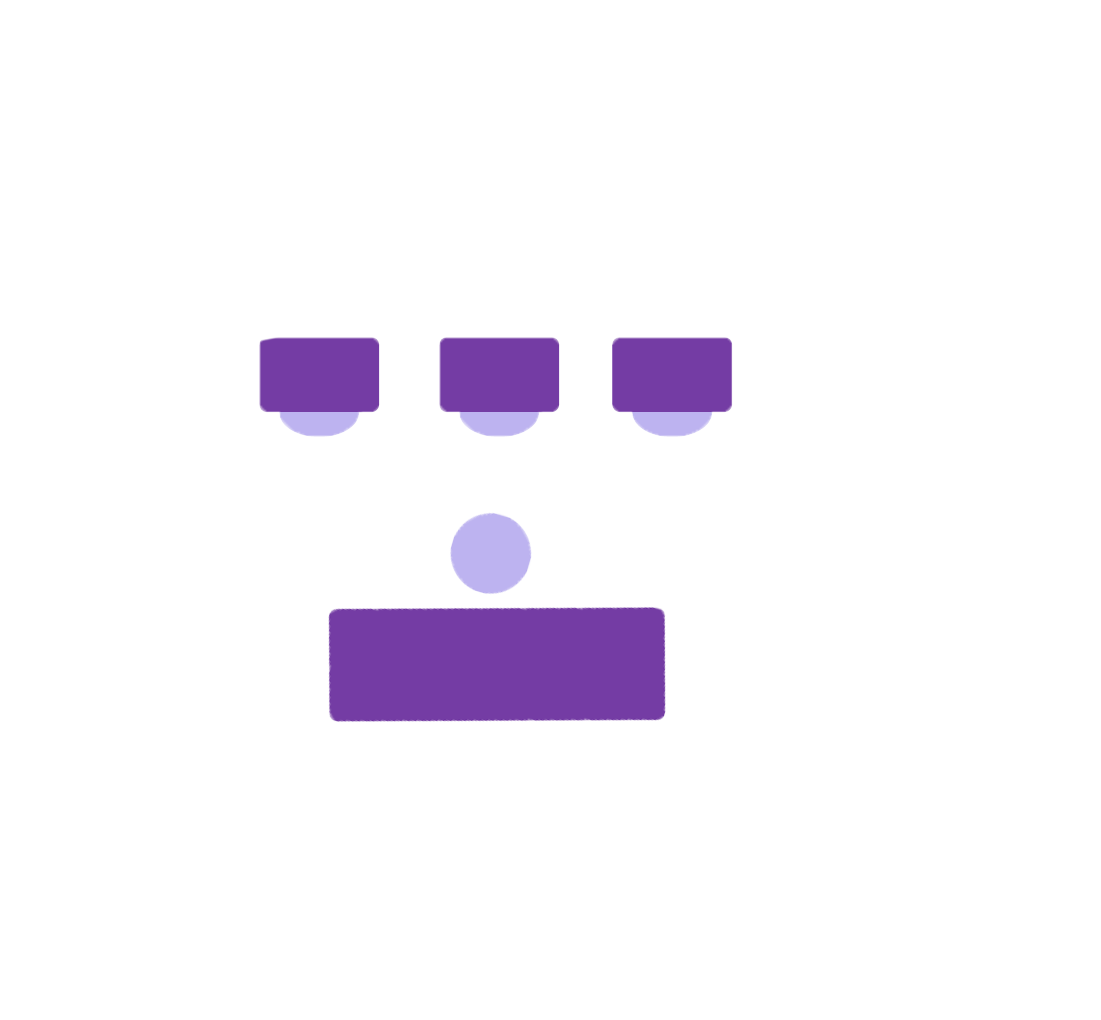 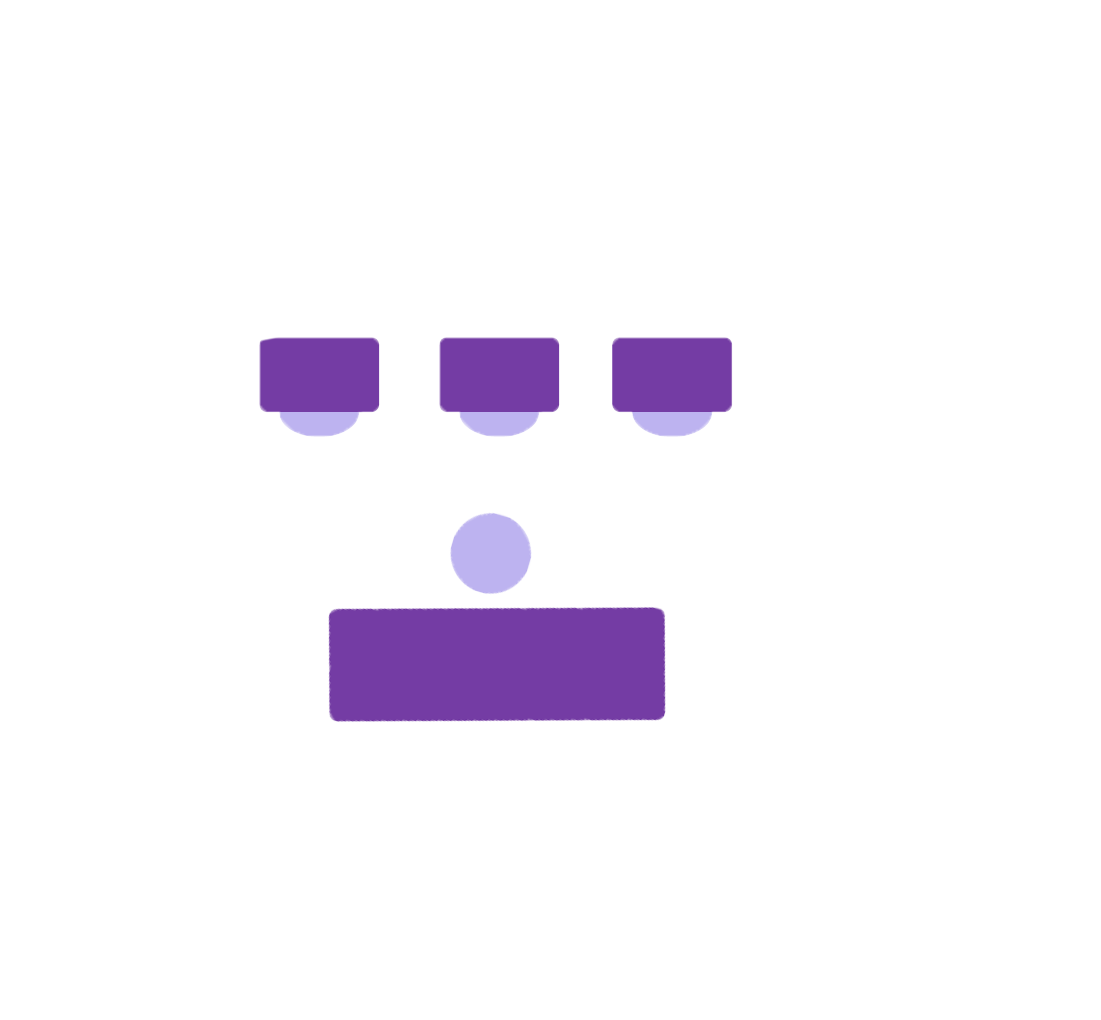 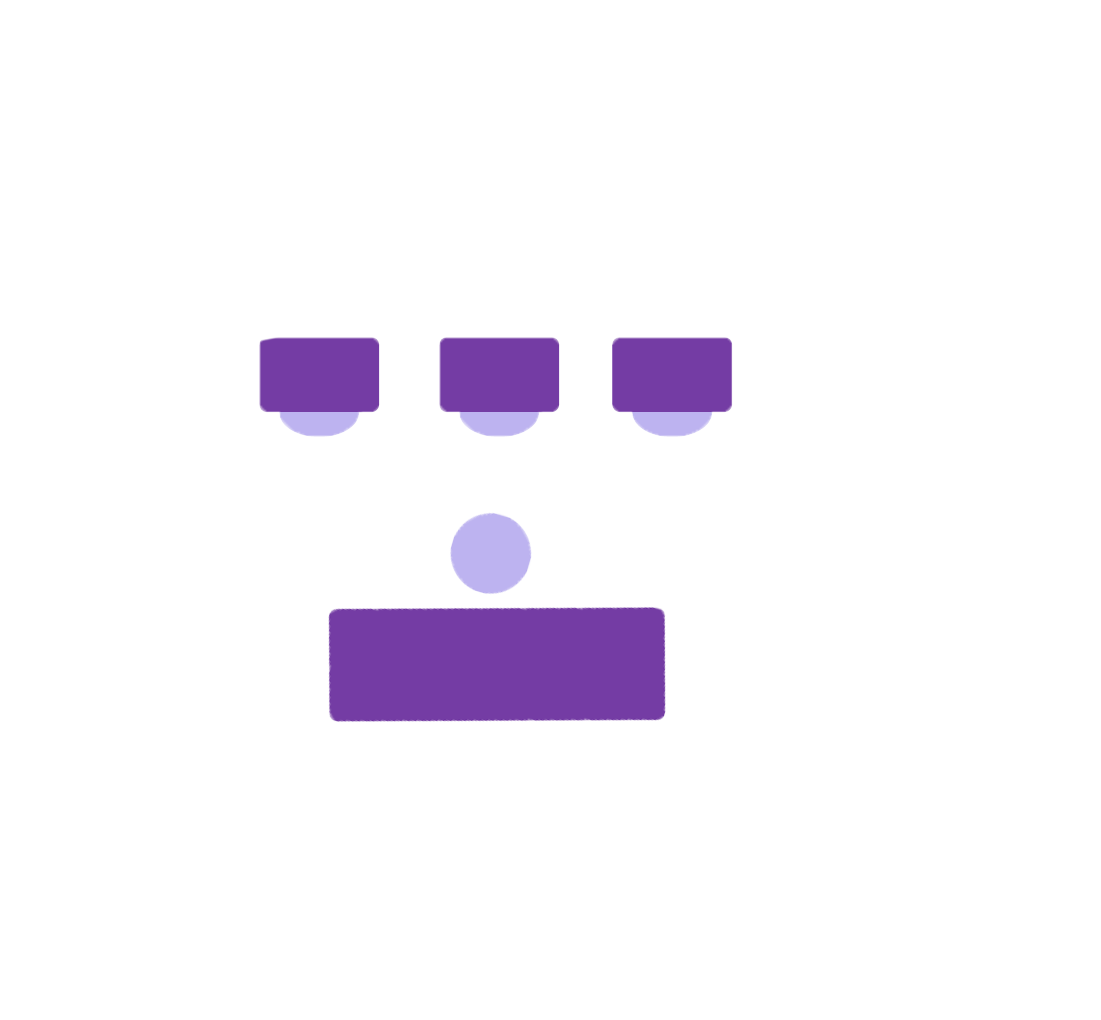 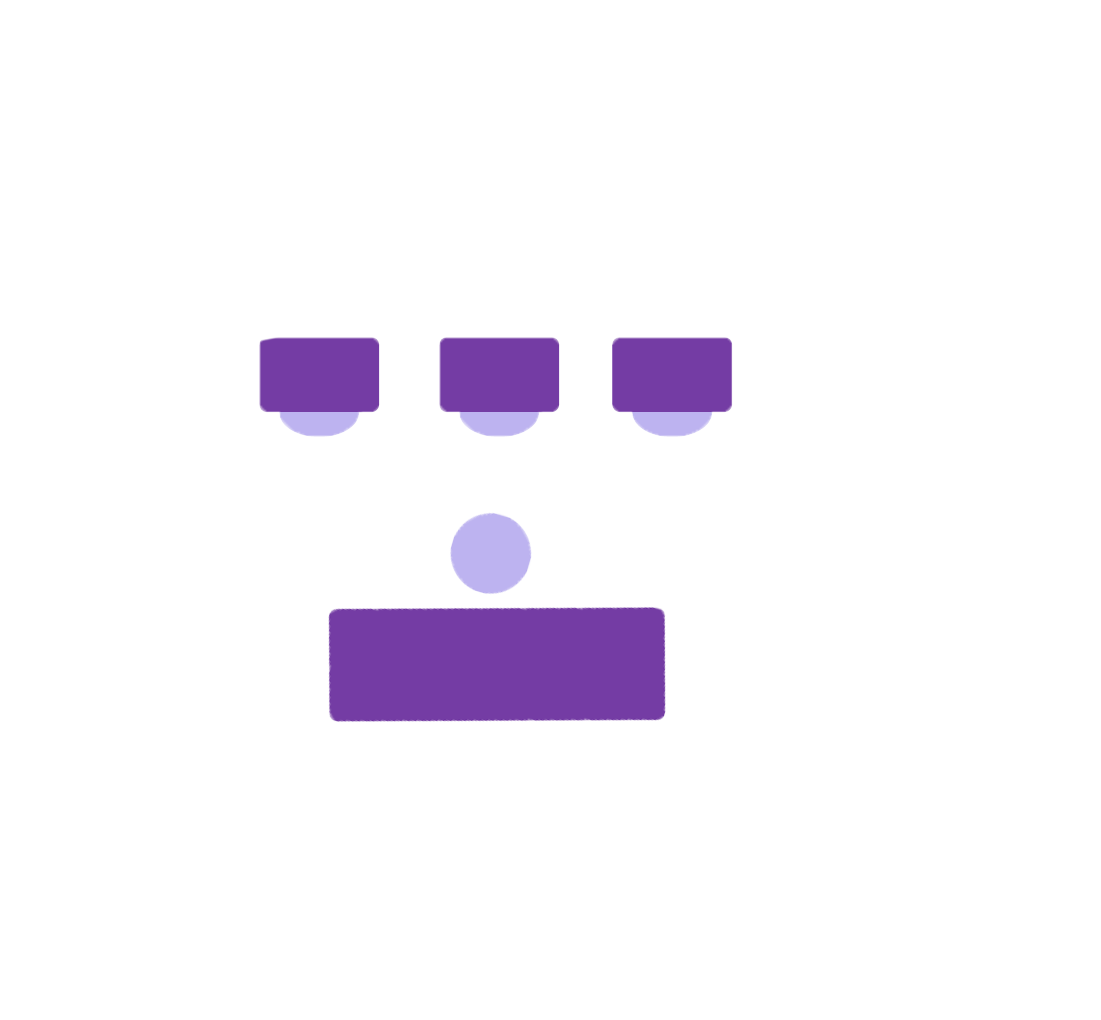 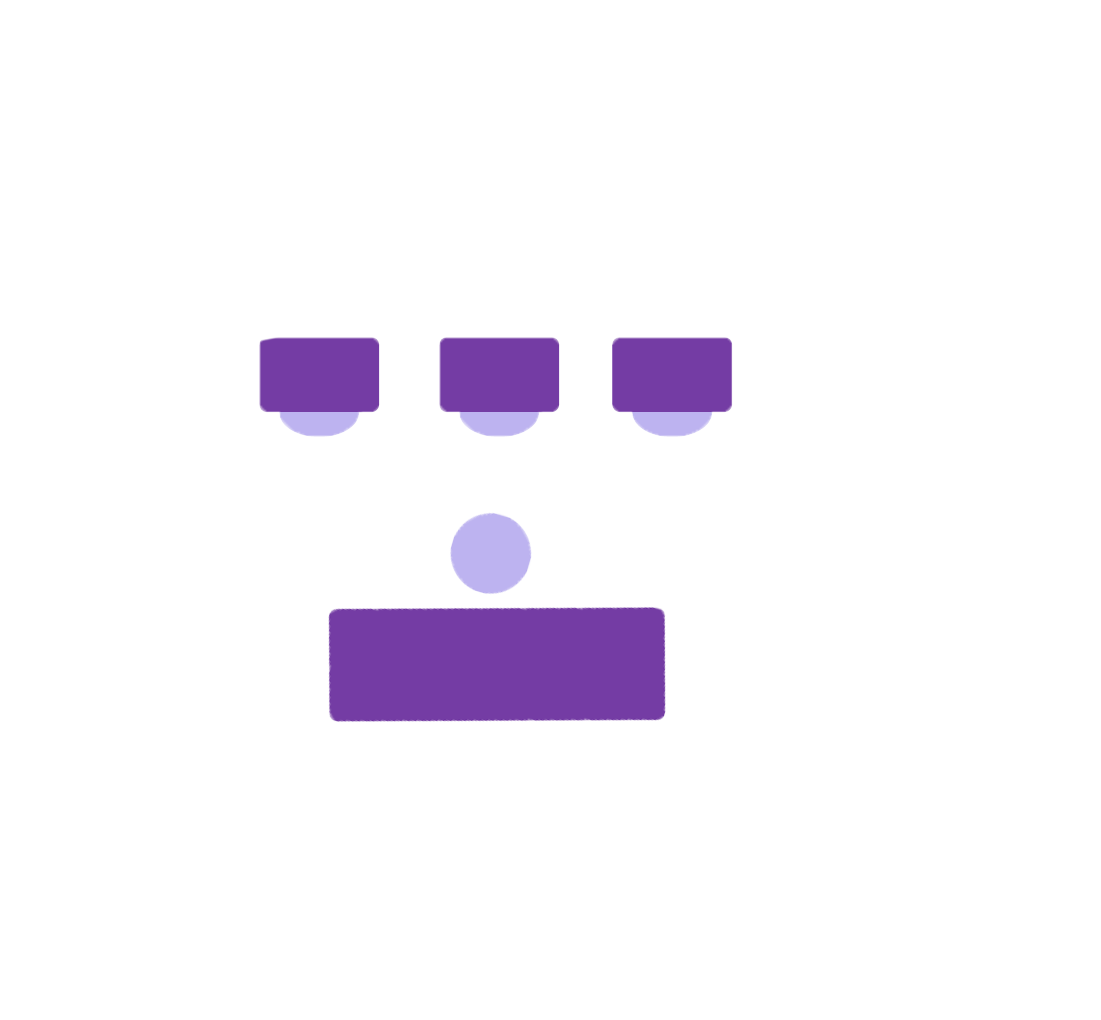 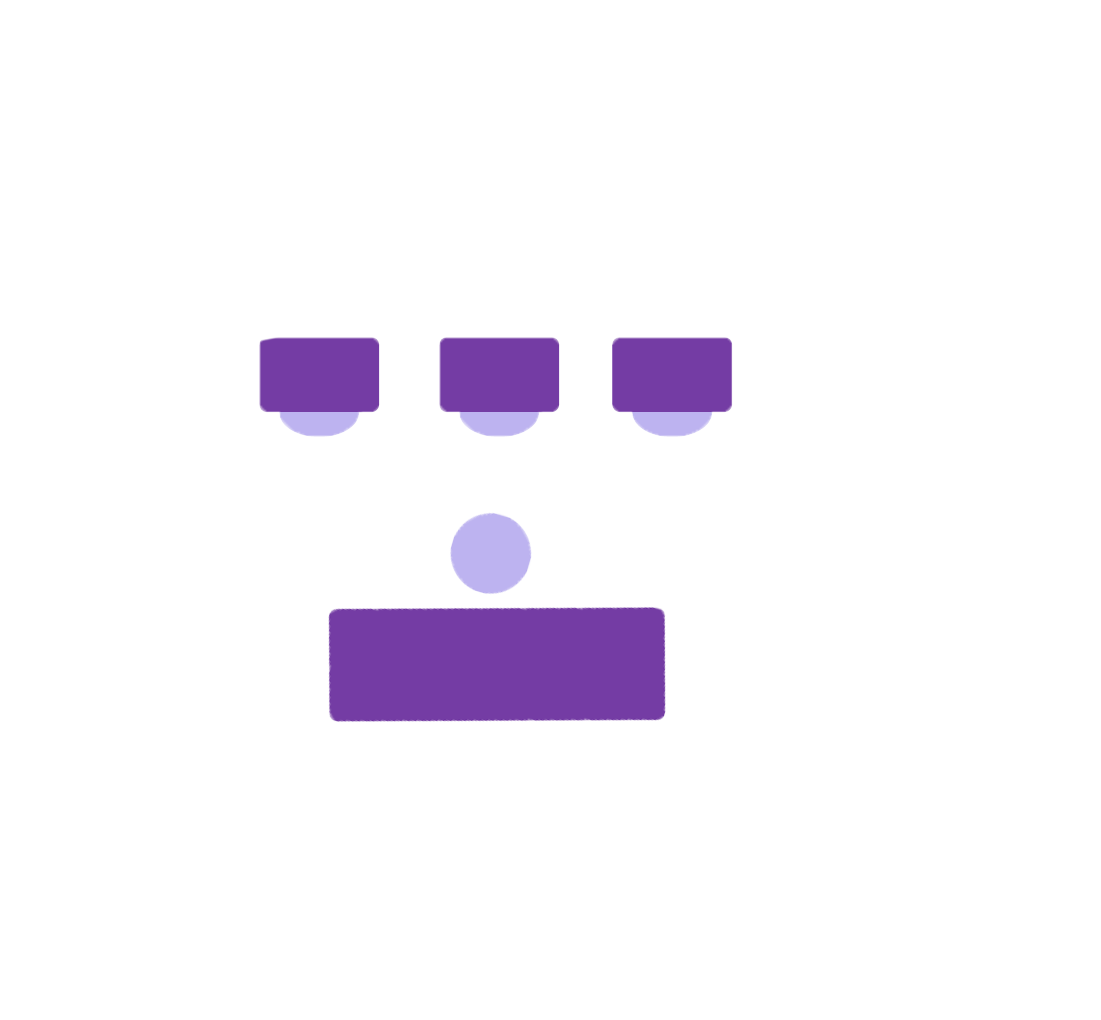 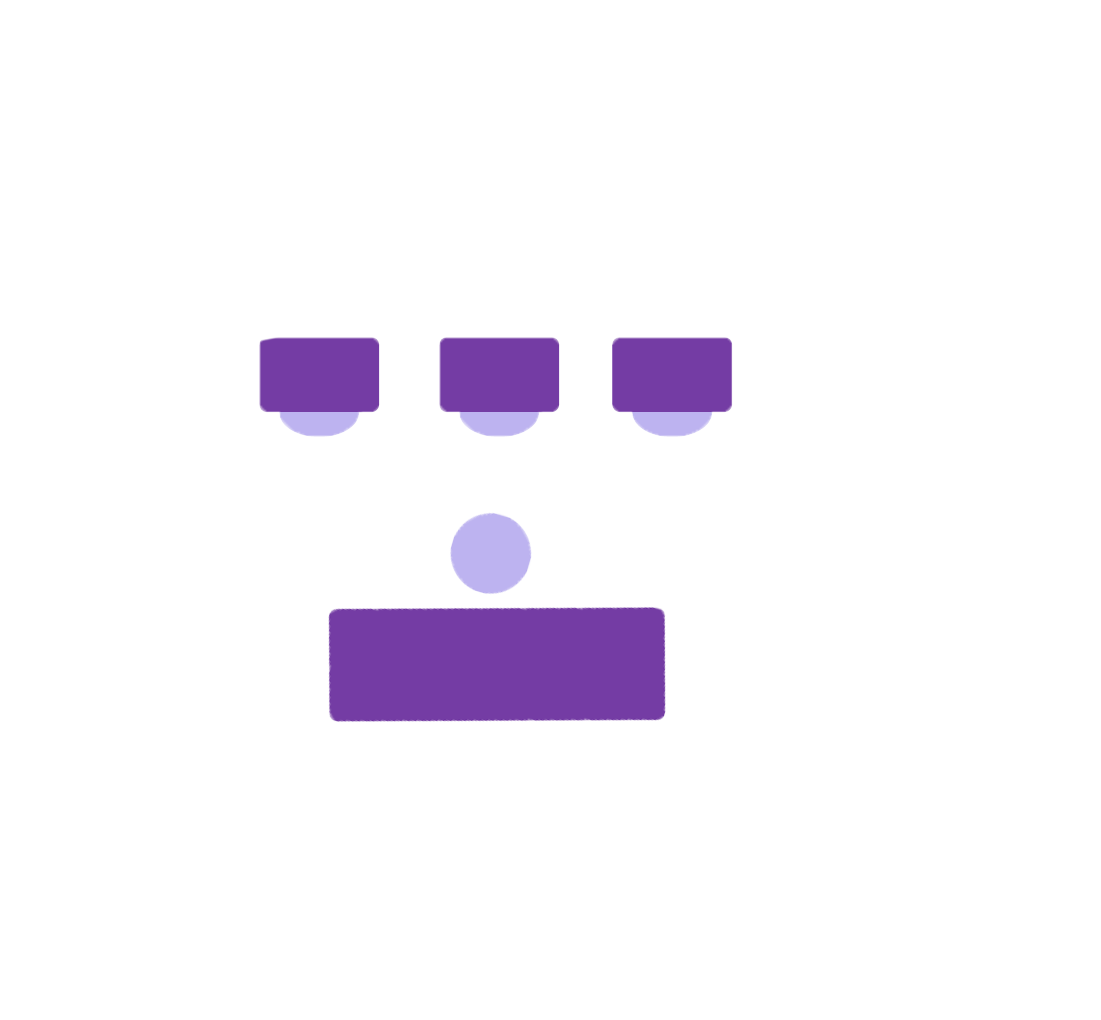 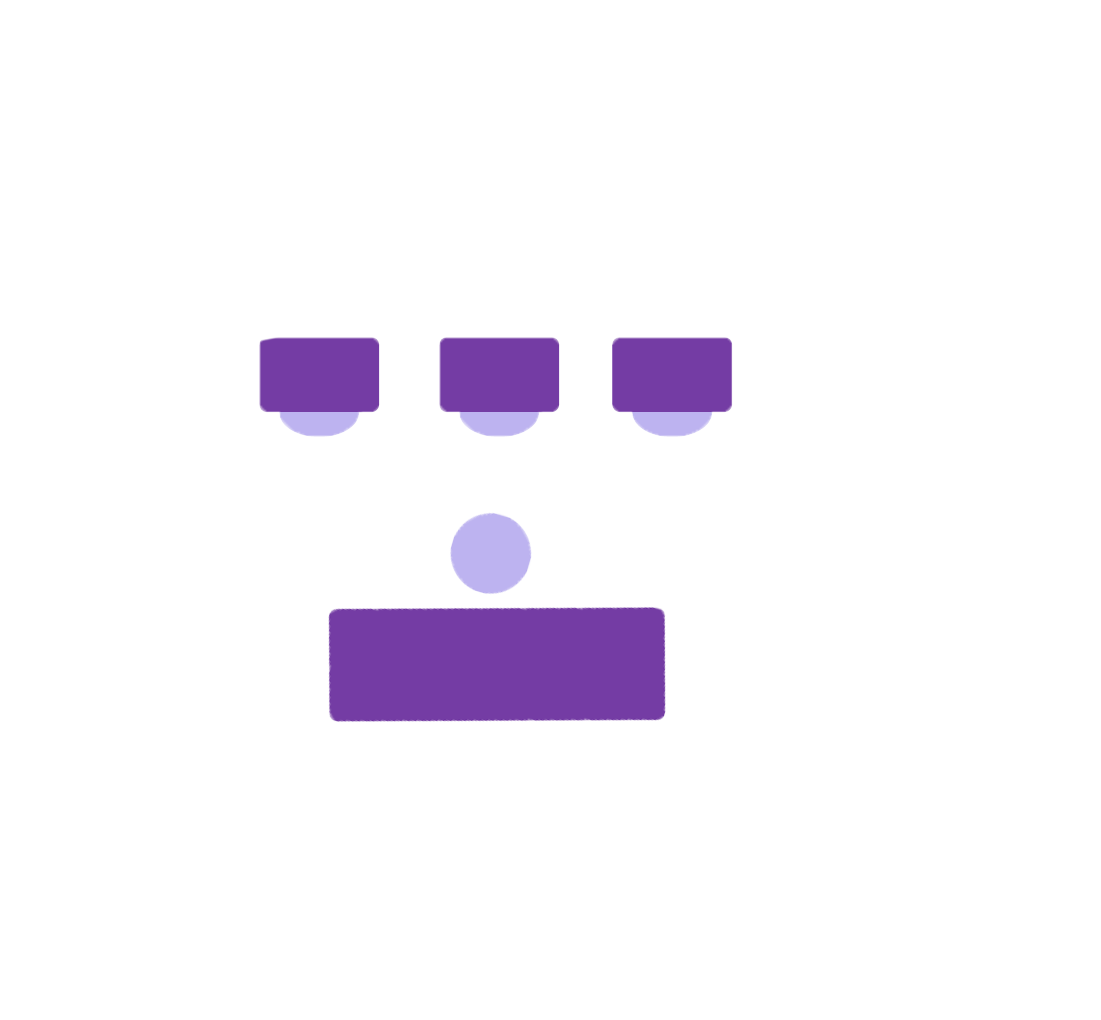 [Speaker Notes: 36 Desks]
Robertson
244/245

30’ x 31’
A = 930 sq ft

CAPACITY
25
31’
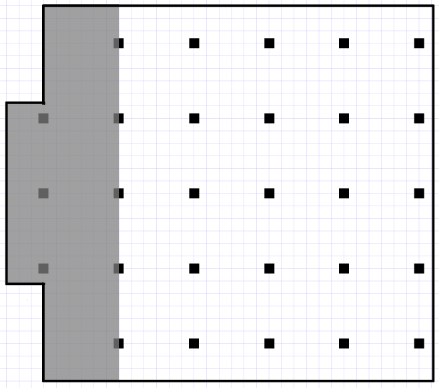 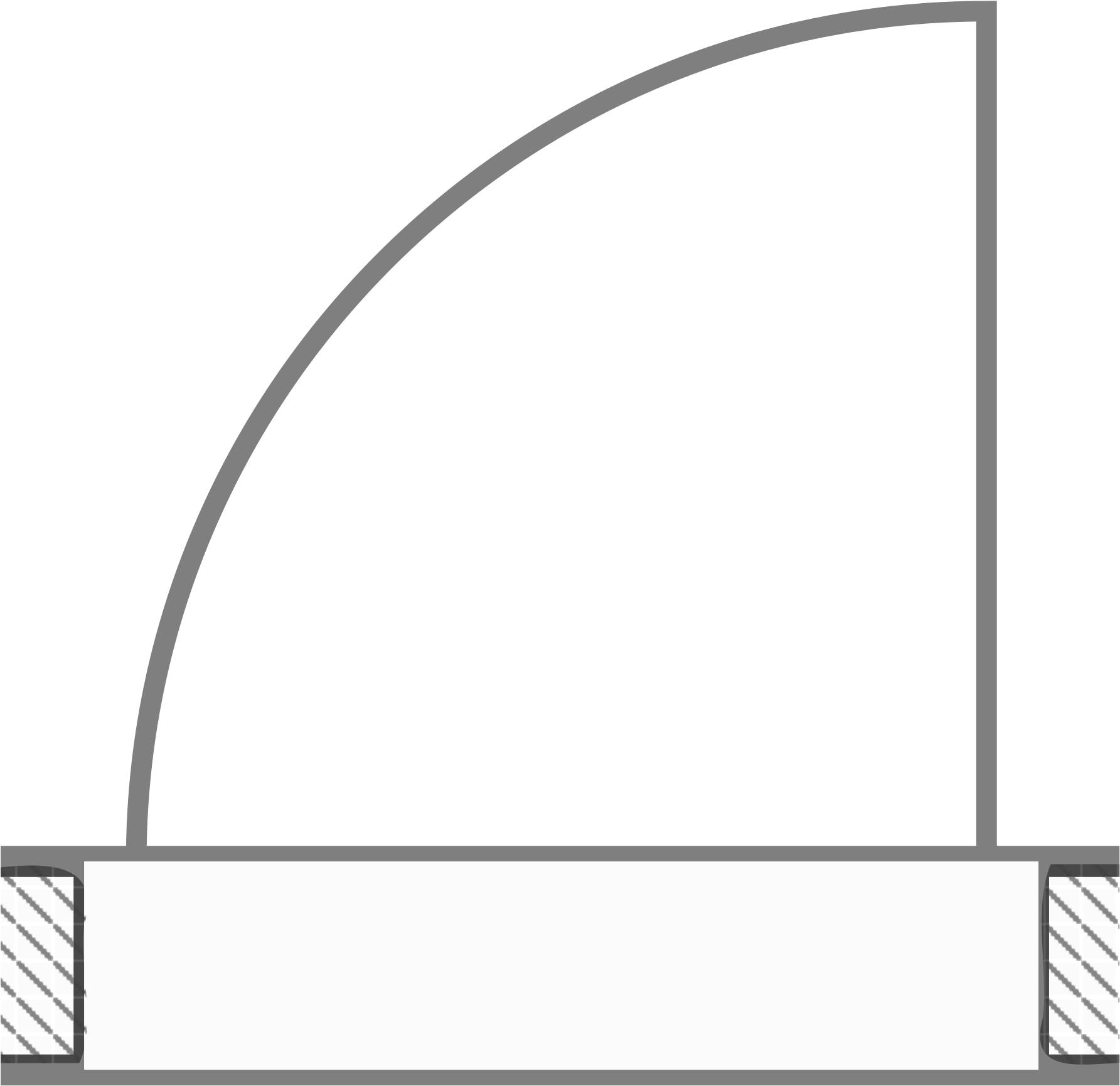 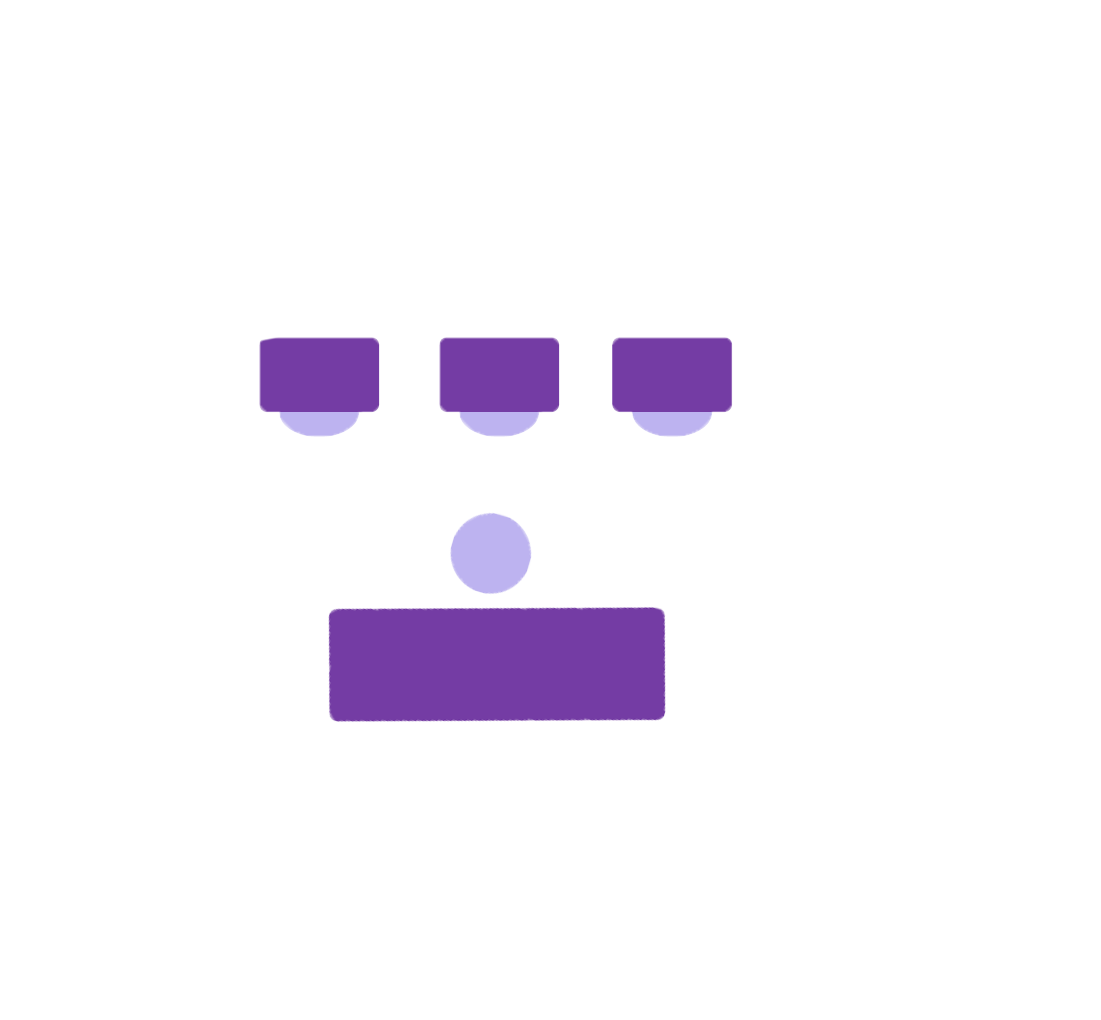 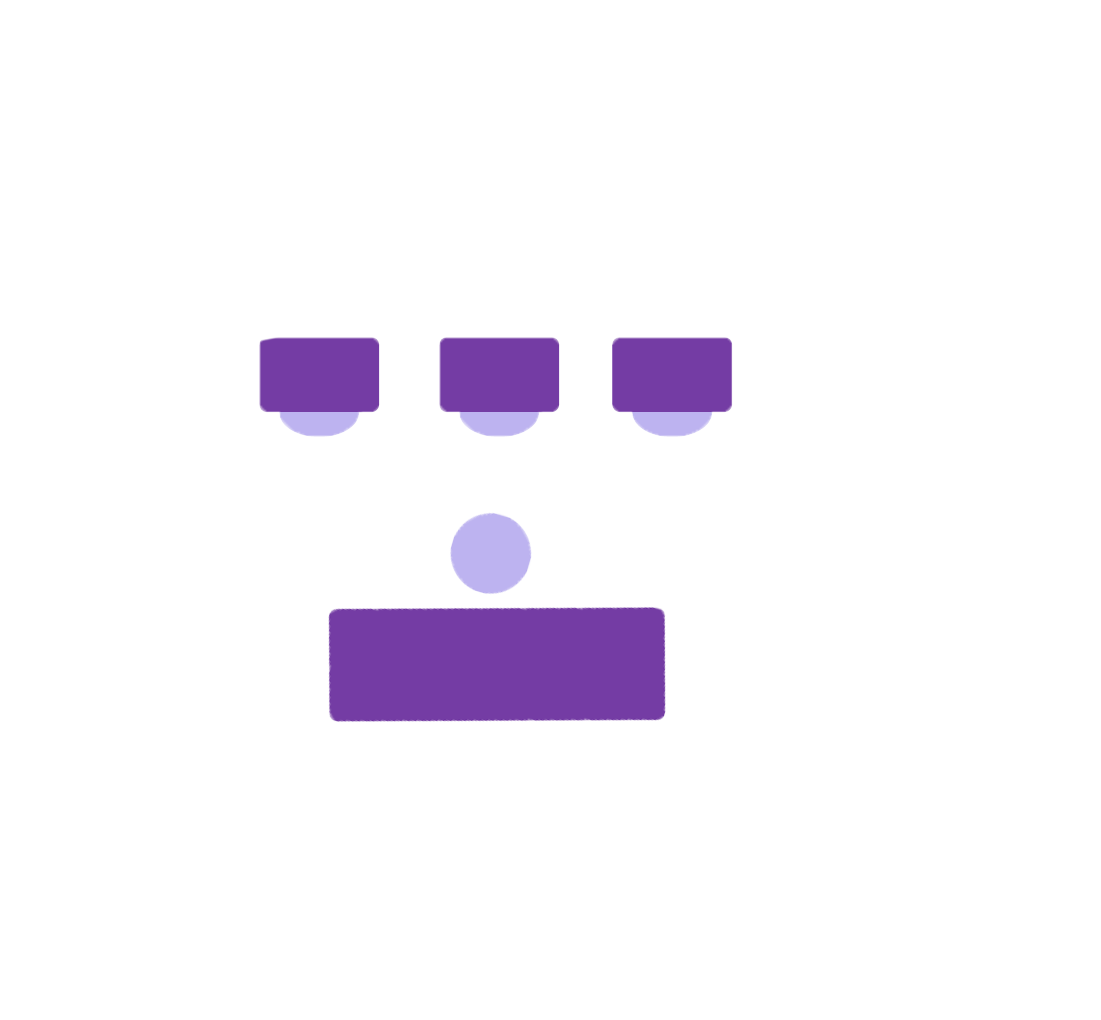 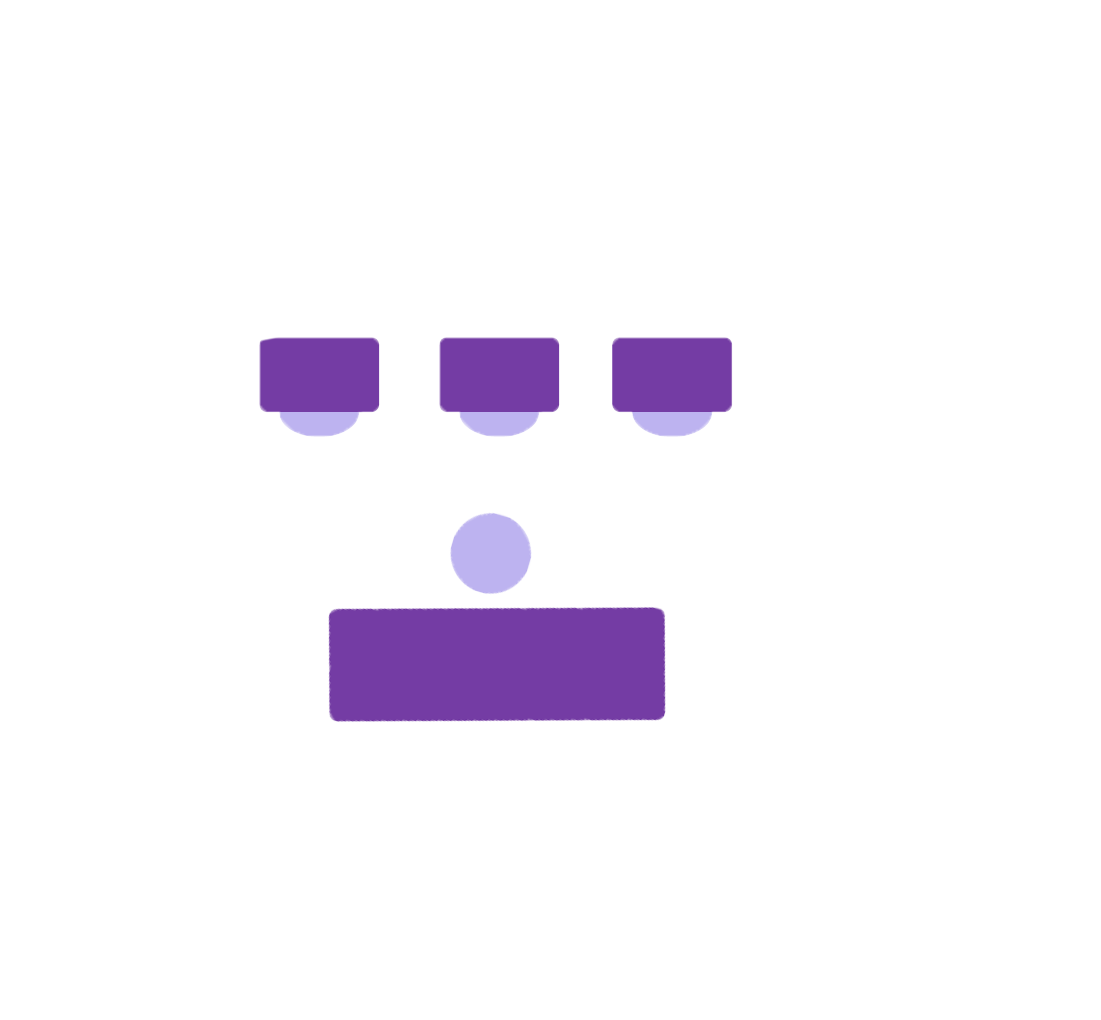 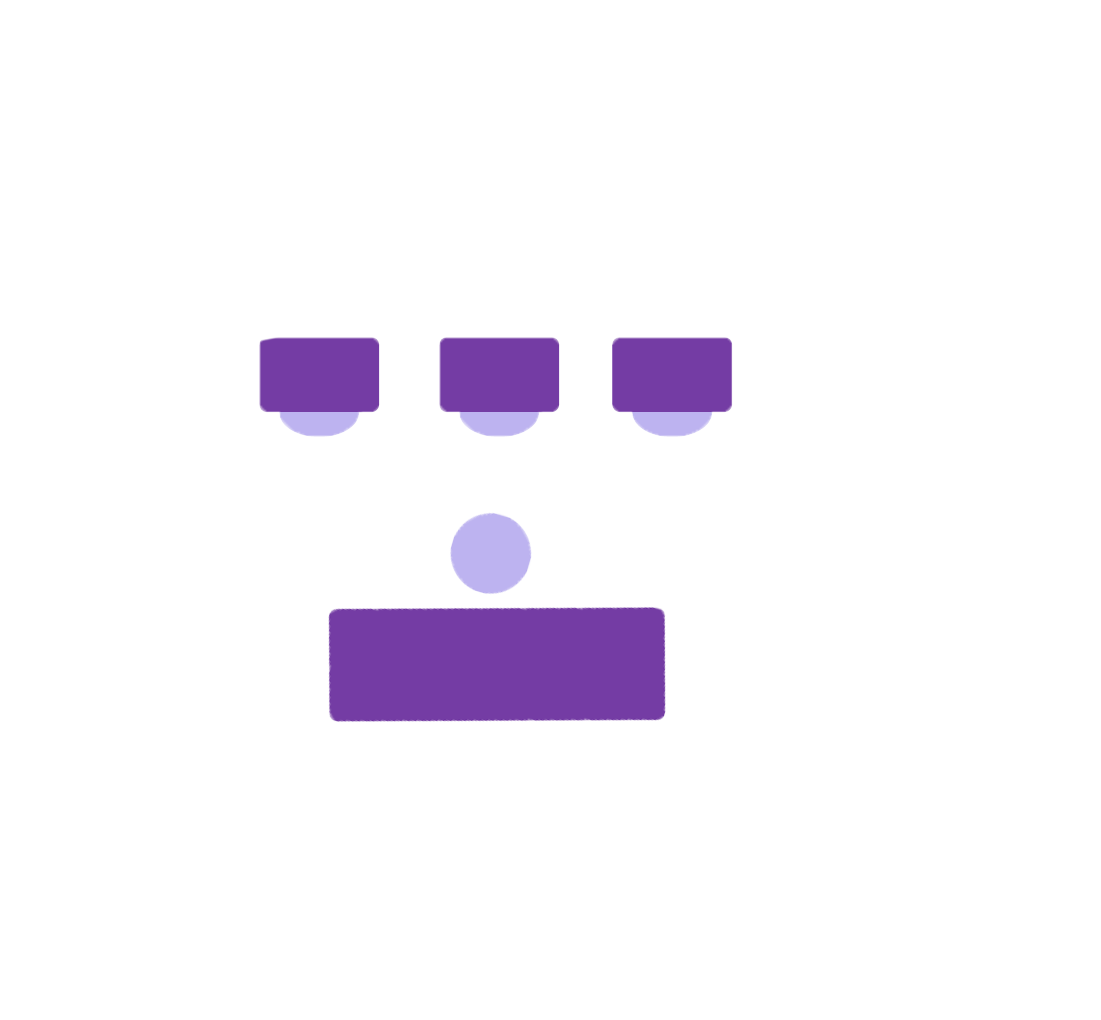 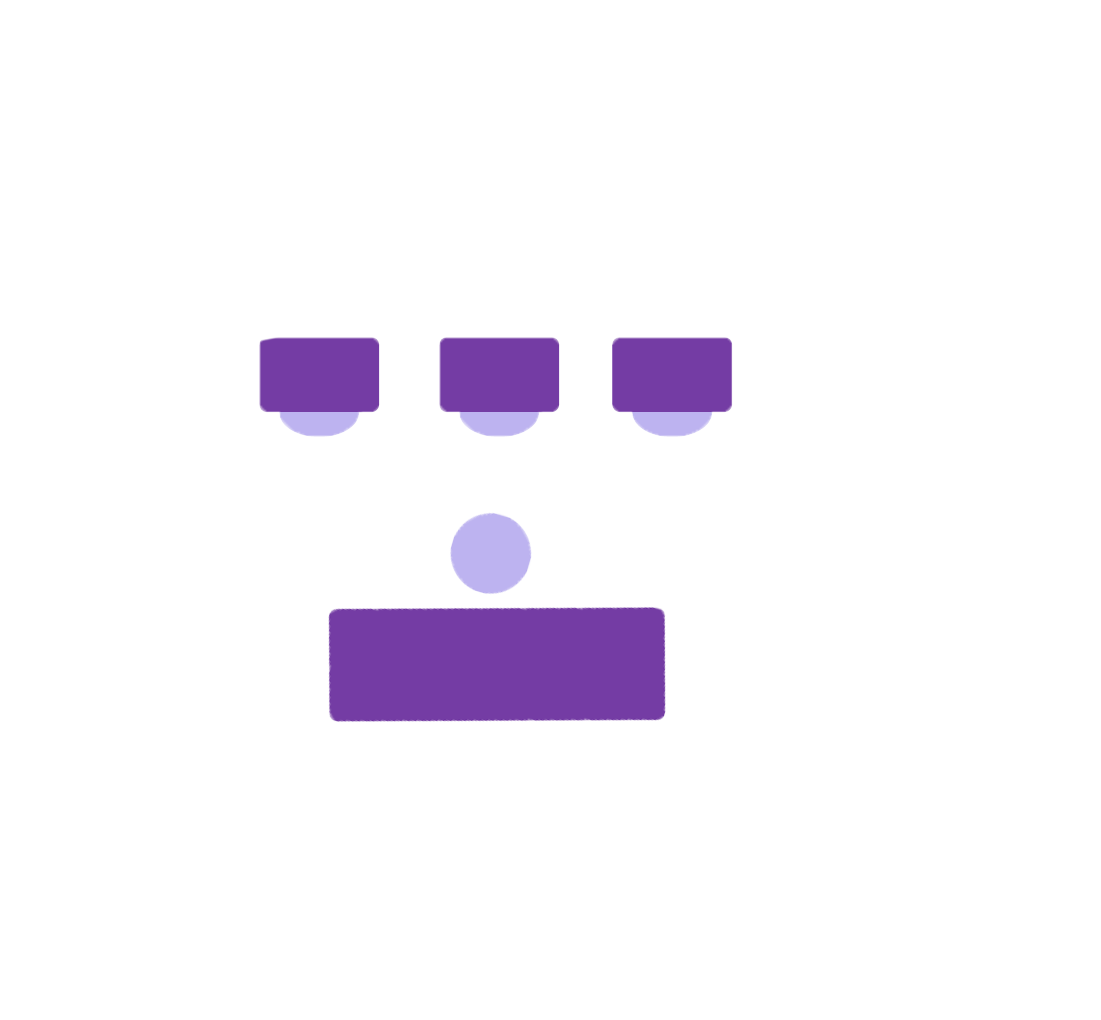 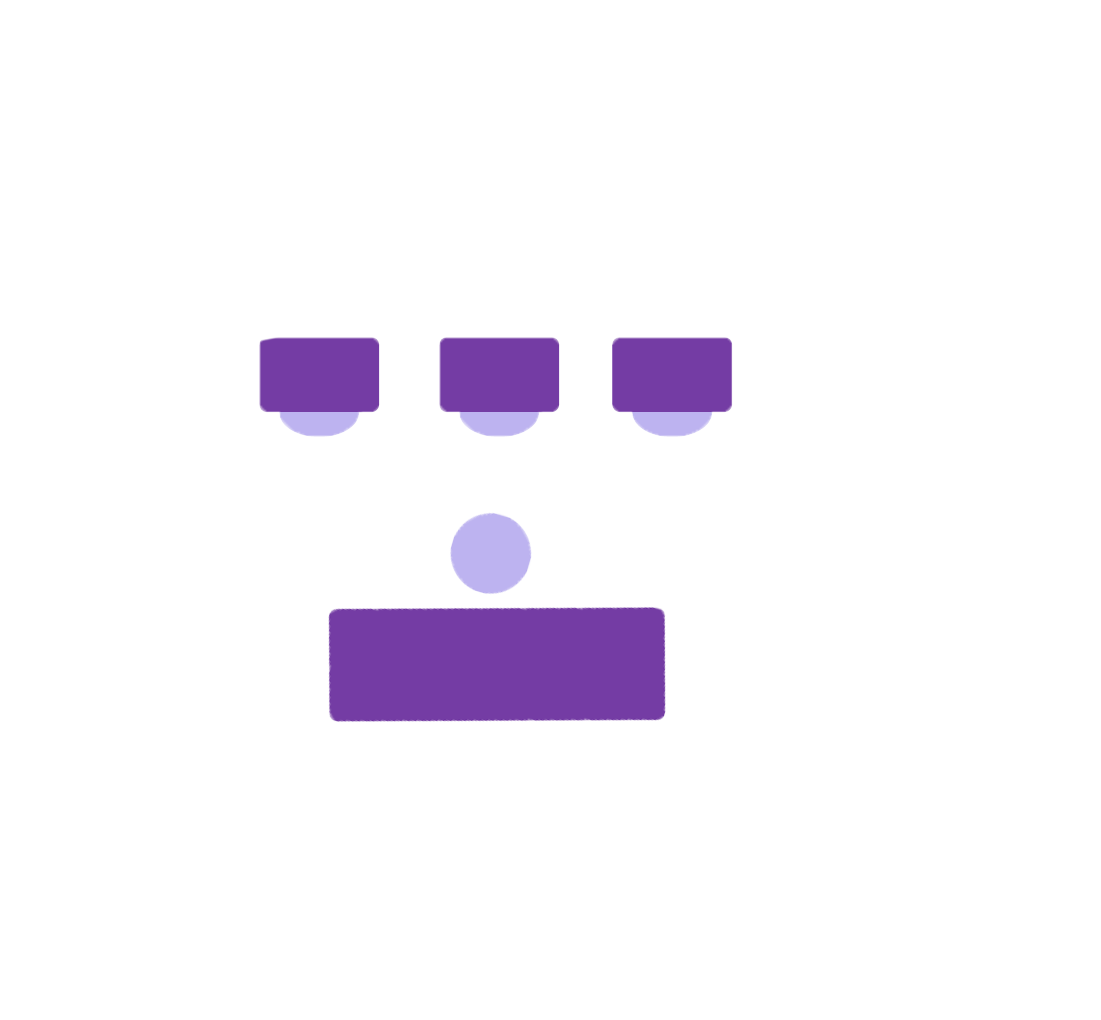 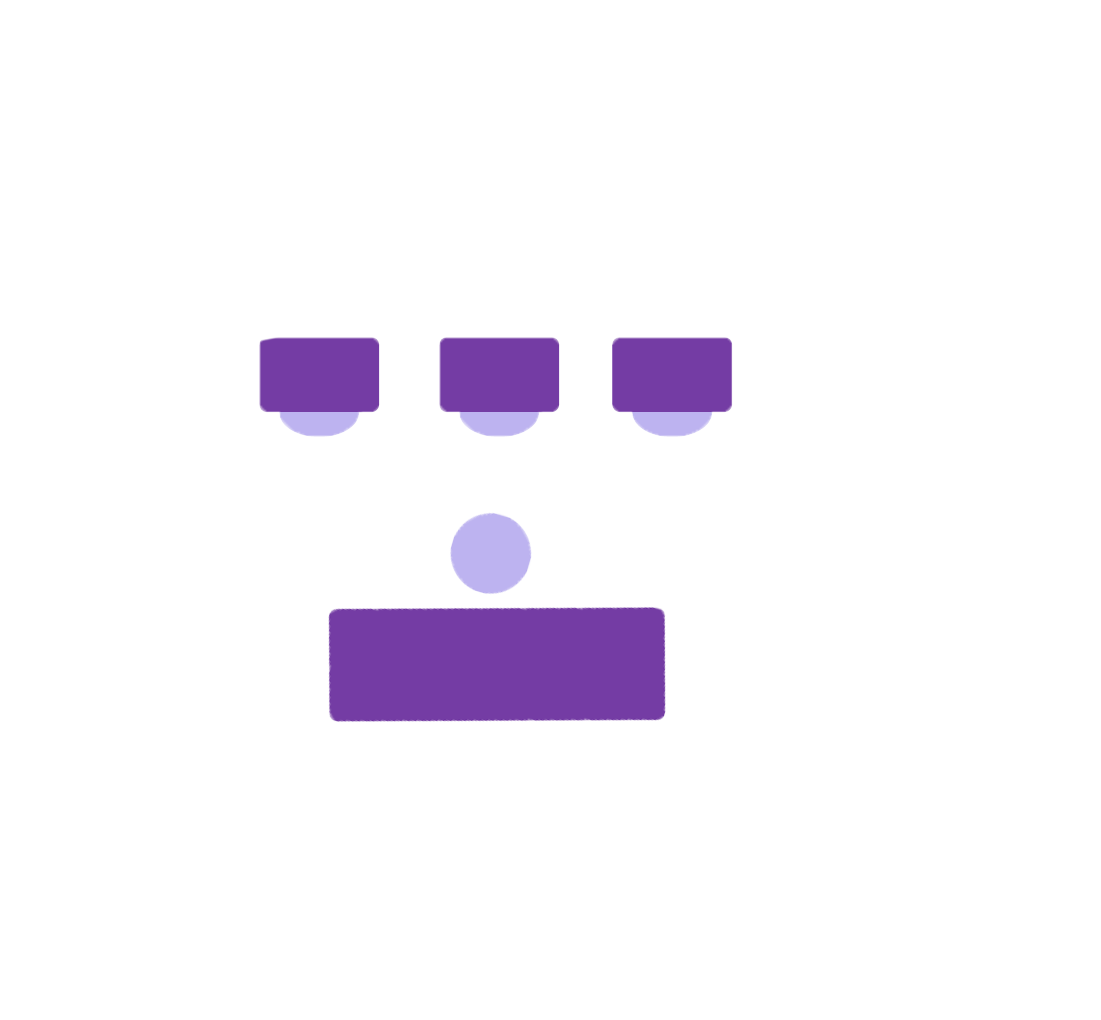 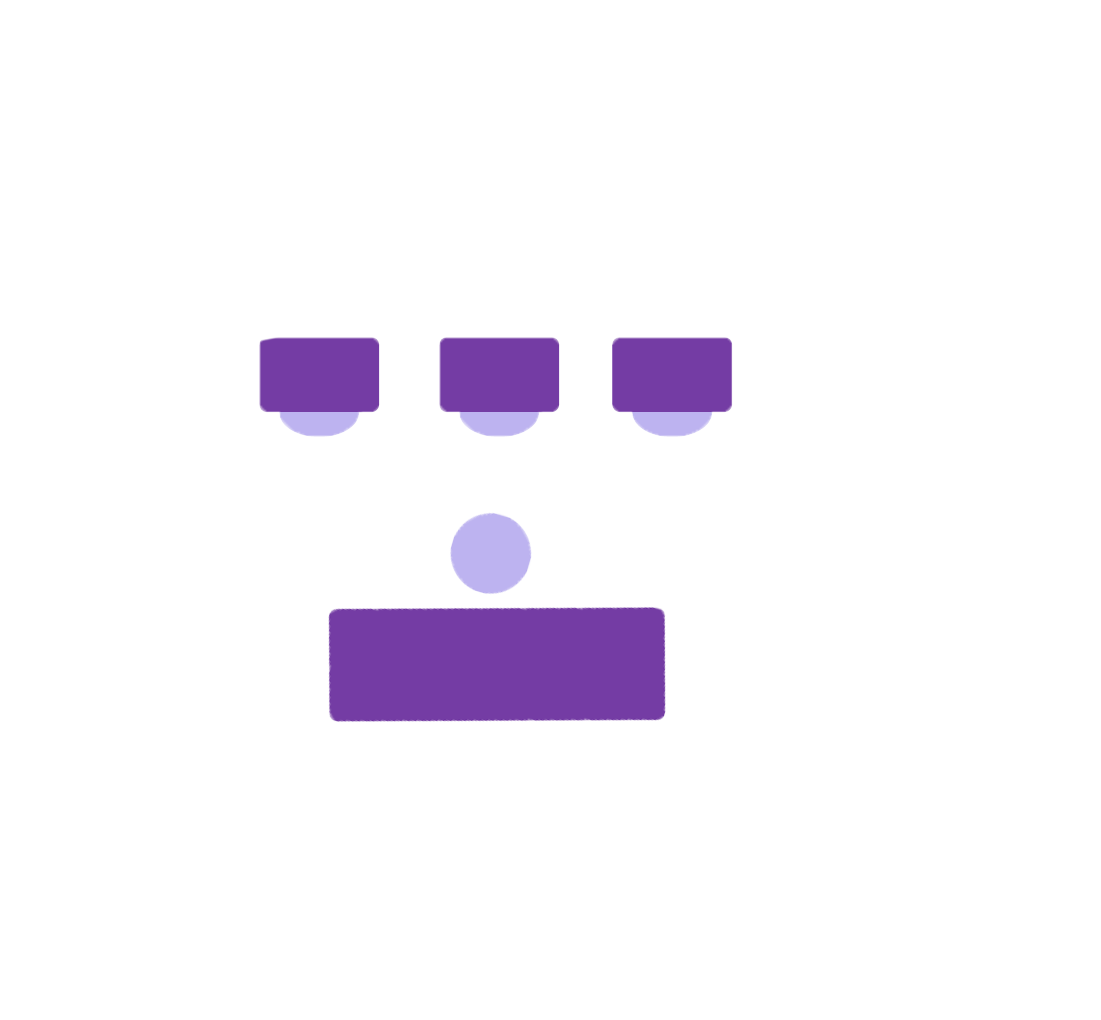 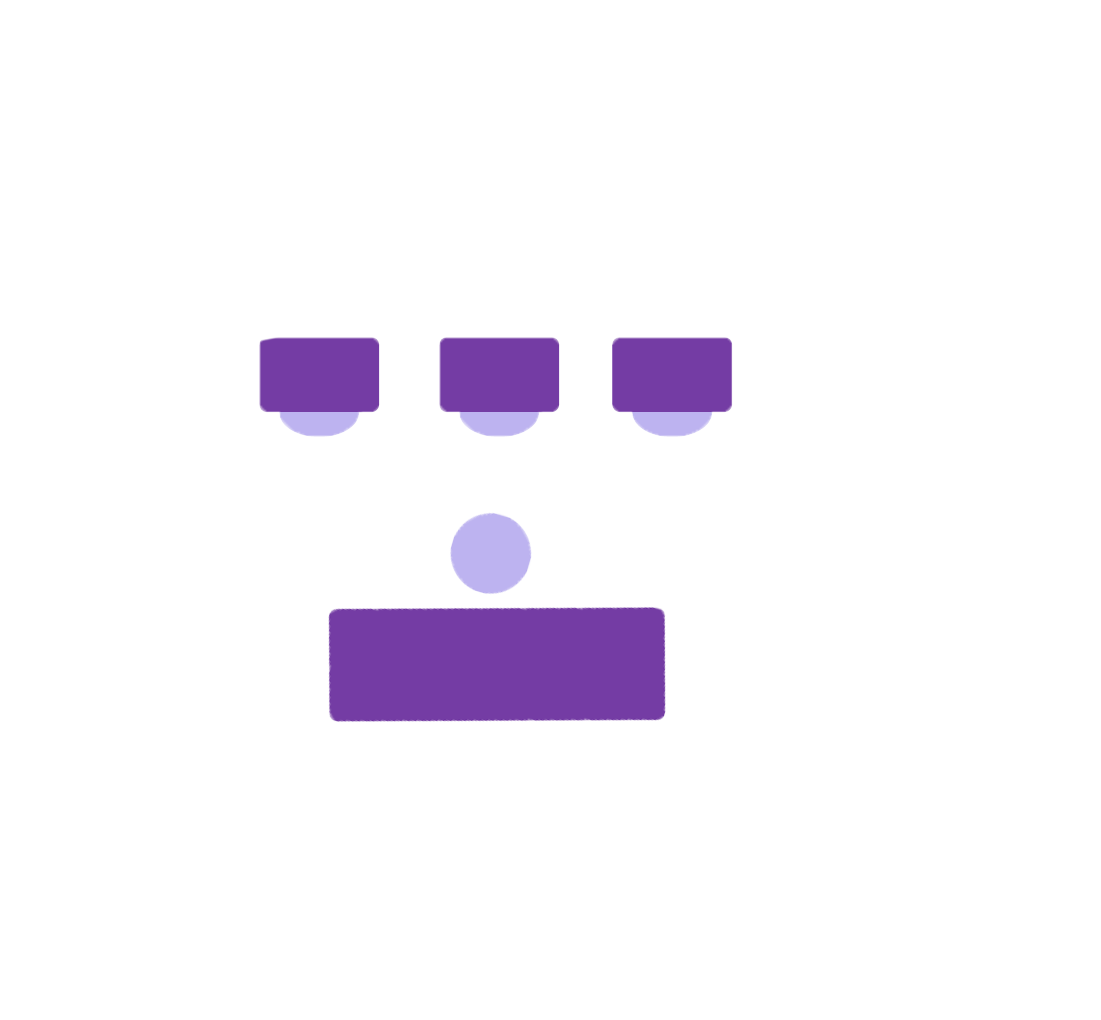 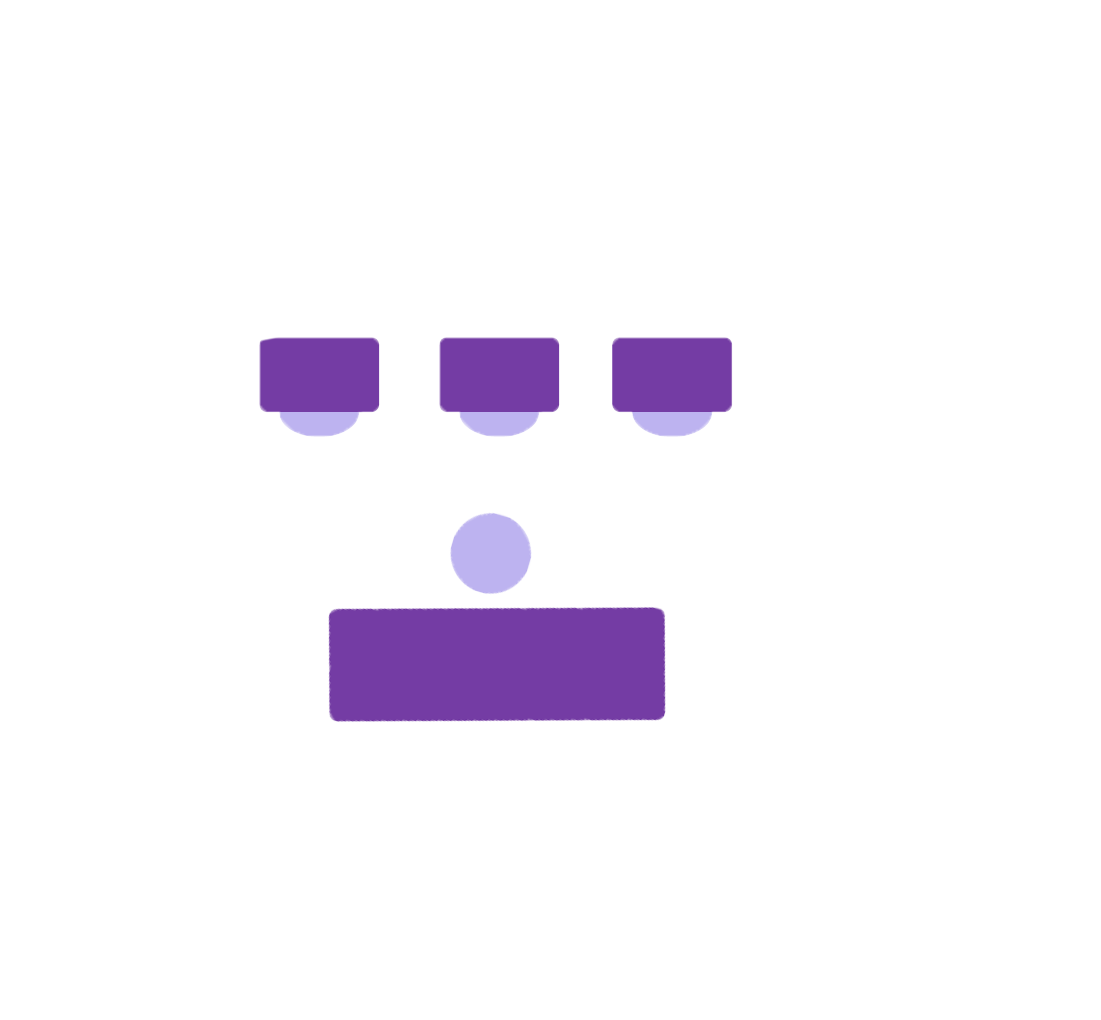 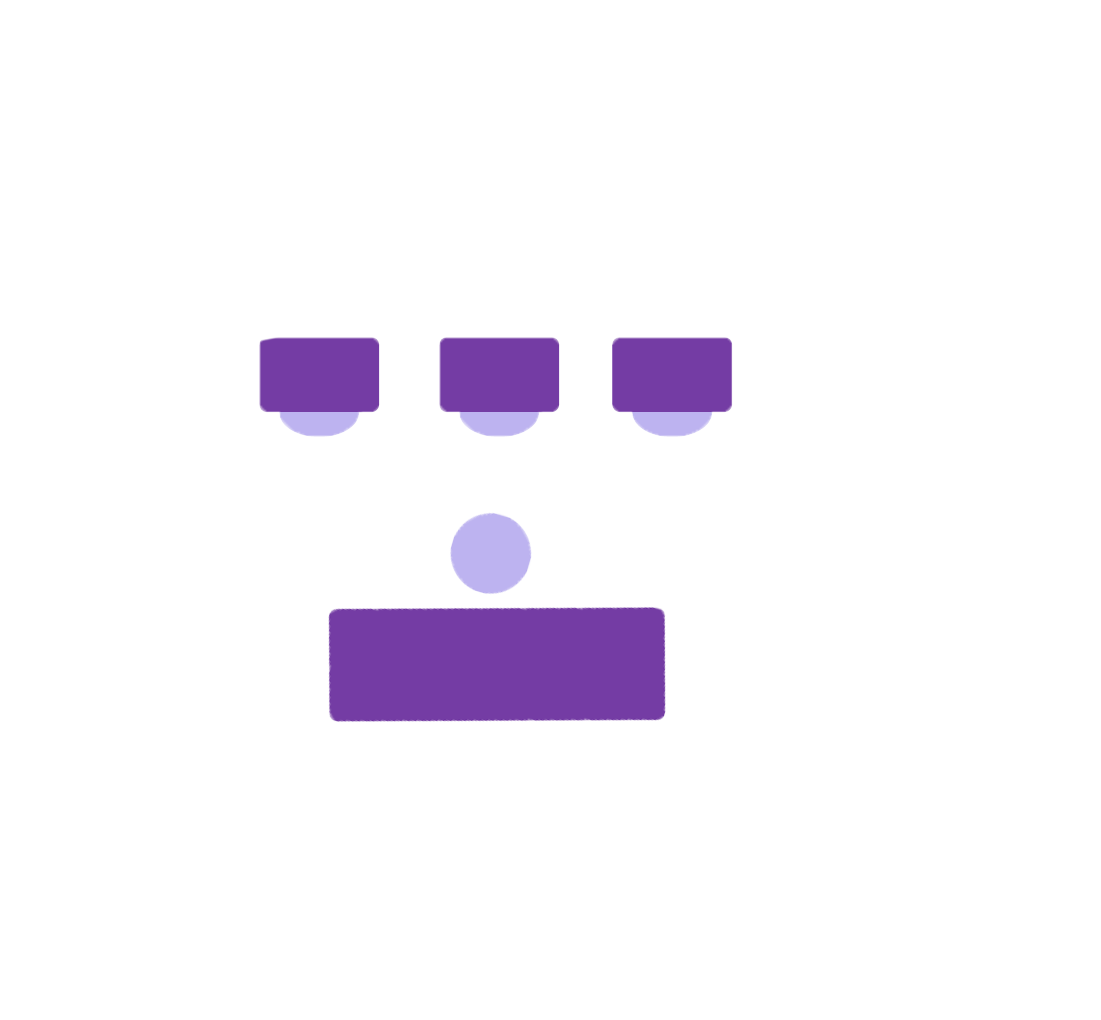 30’
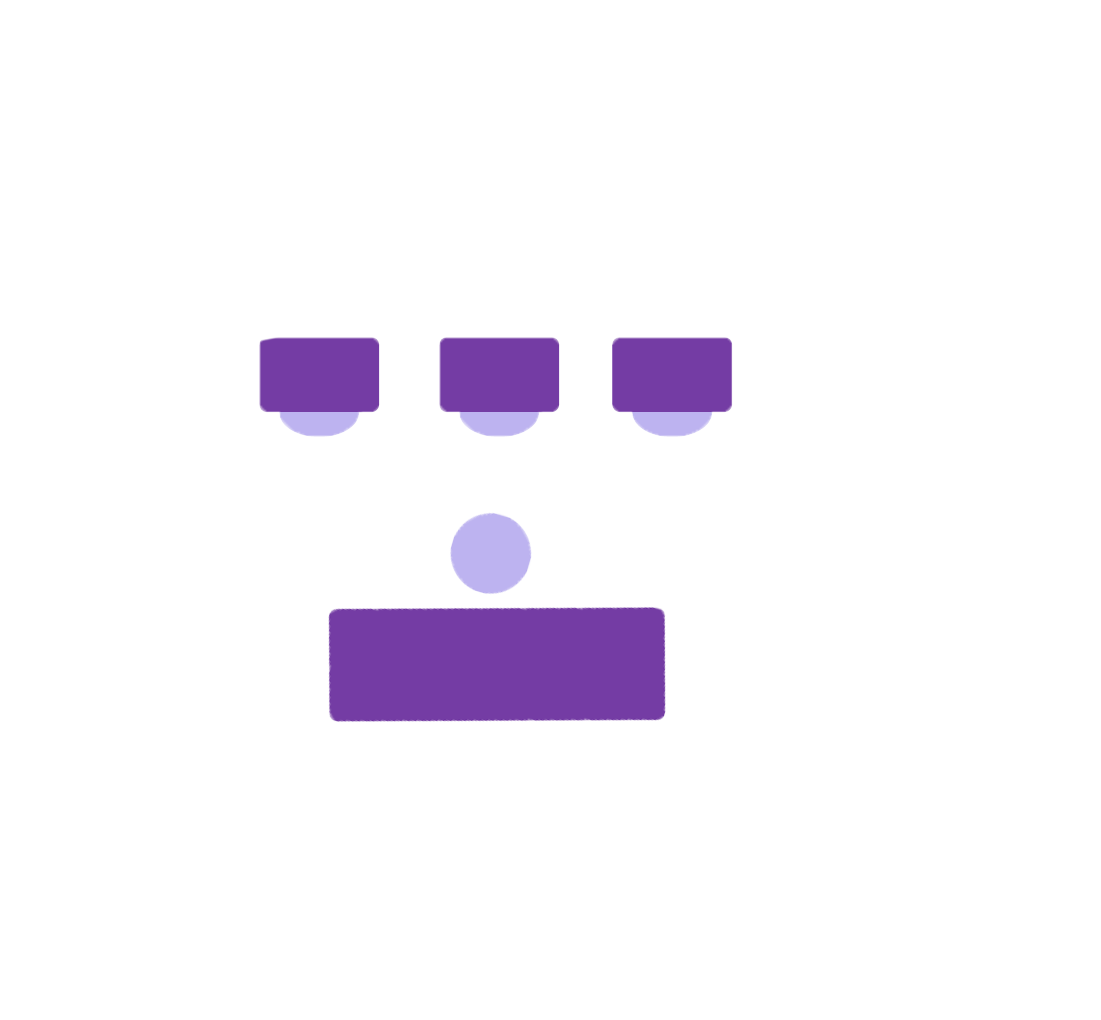 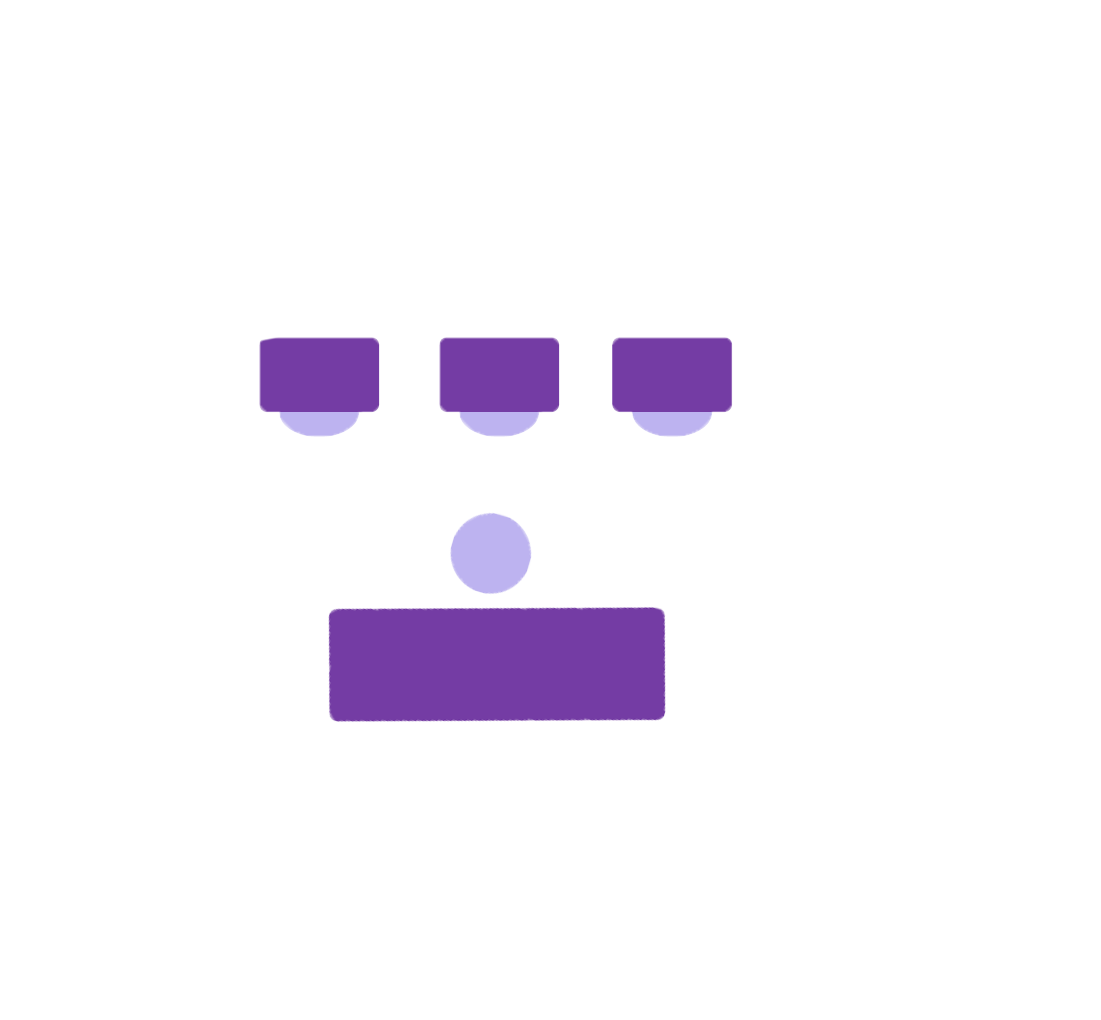 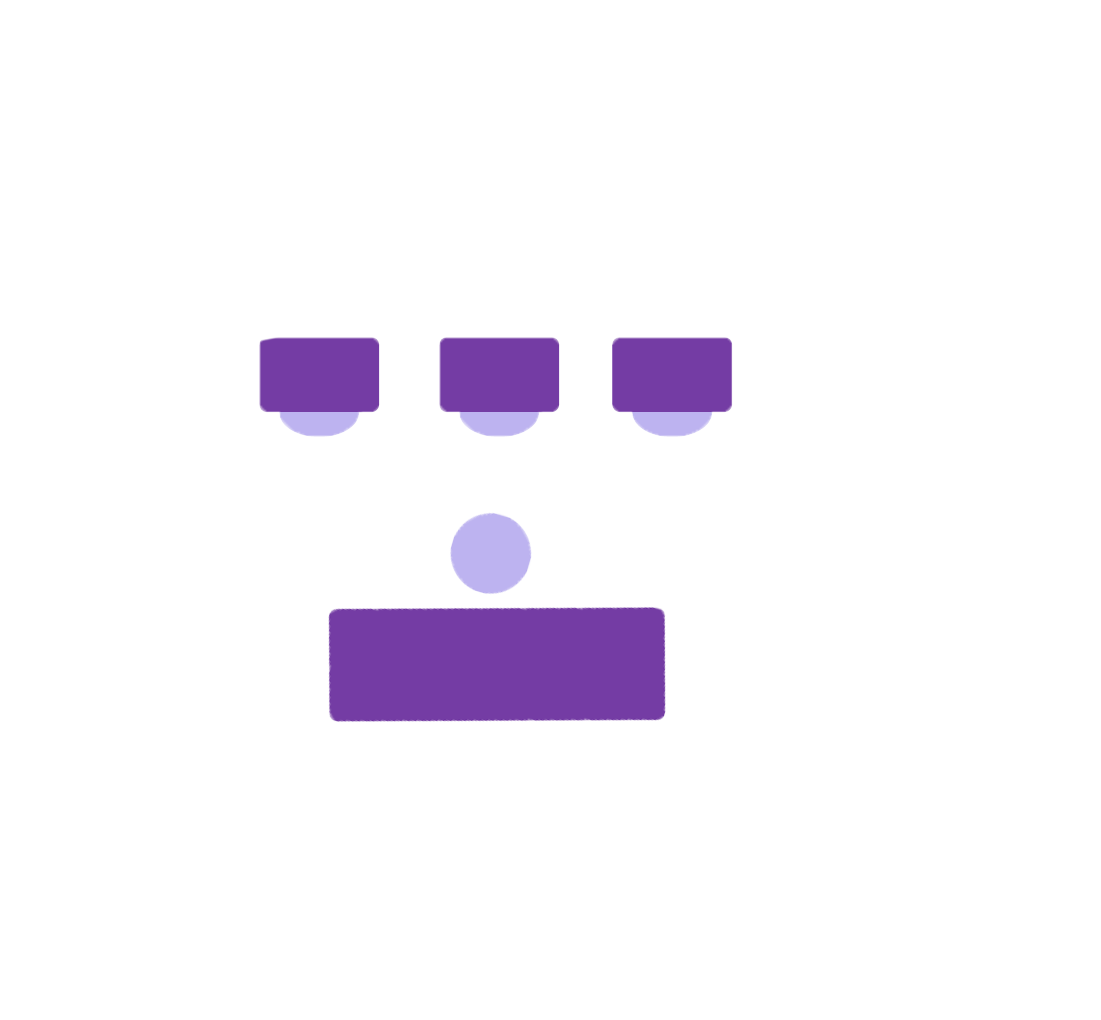 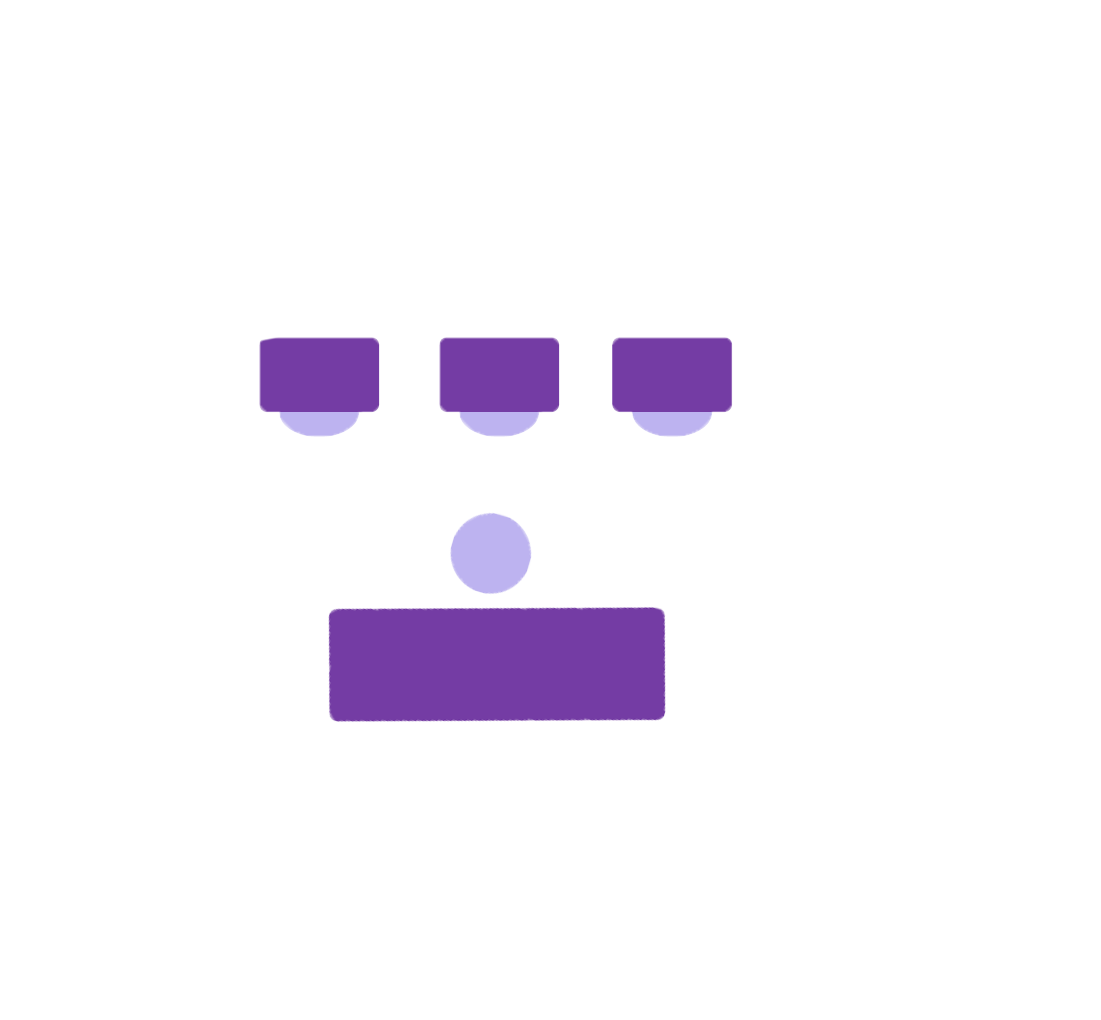 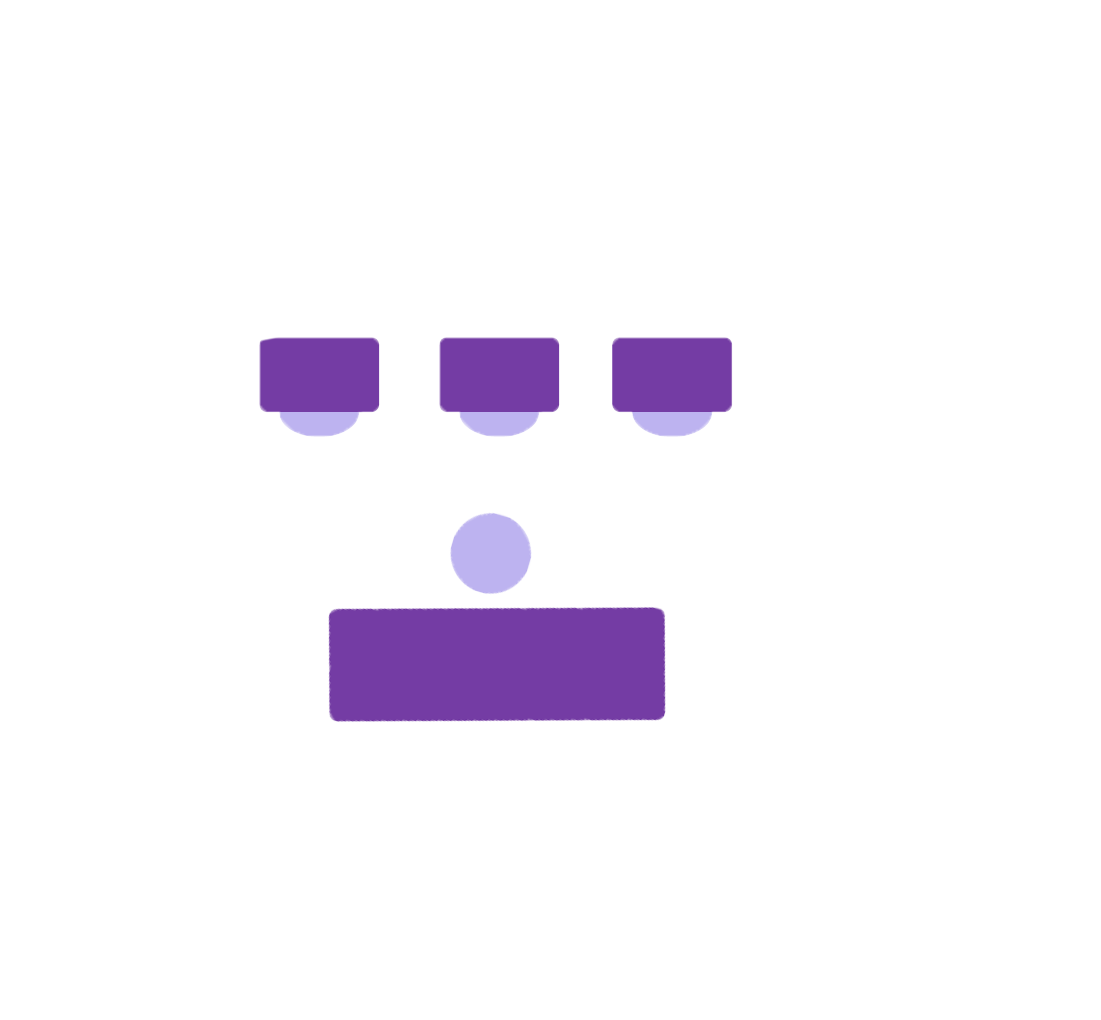 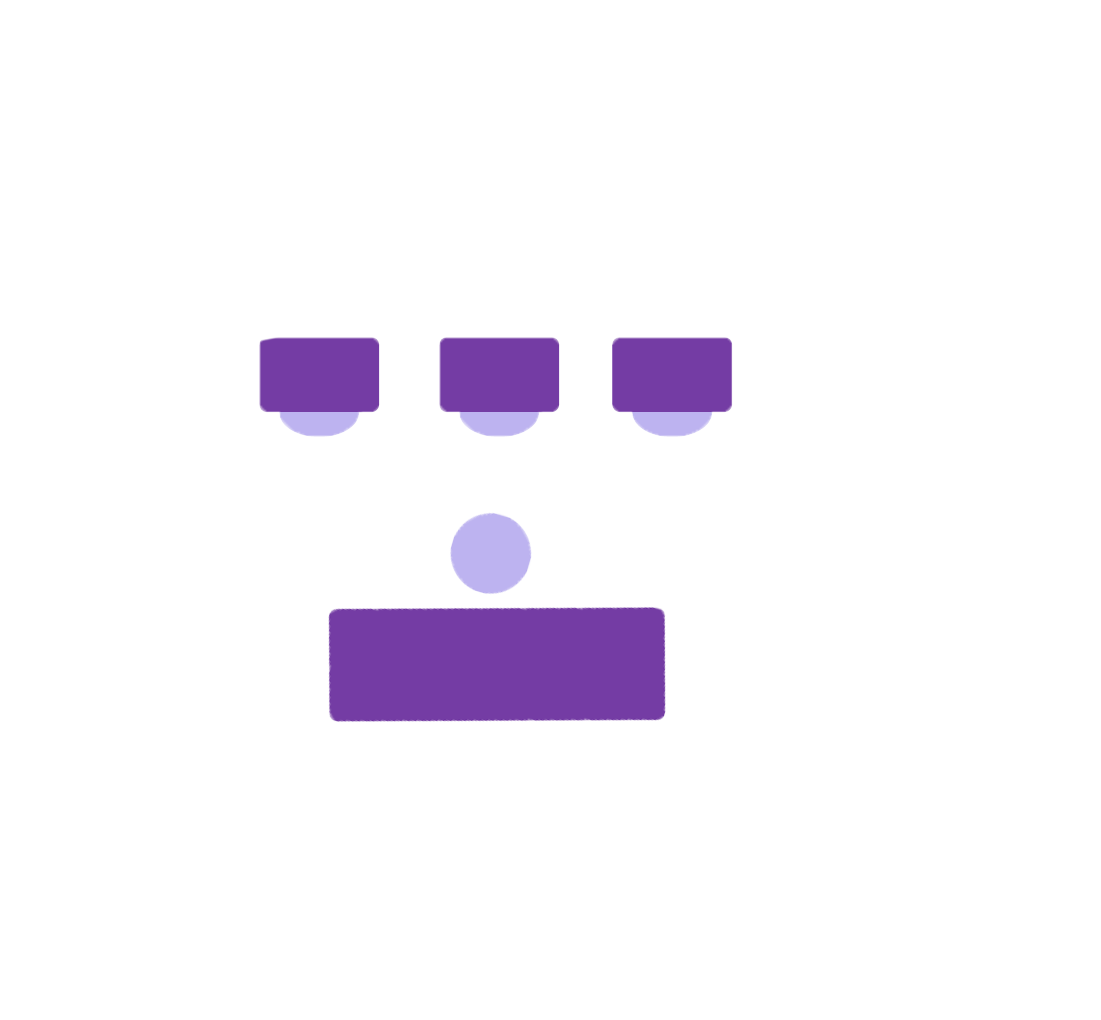 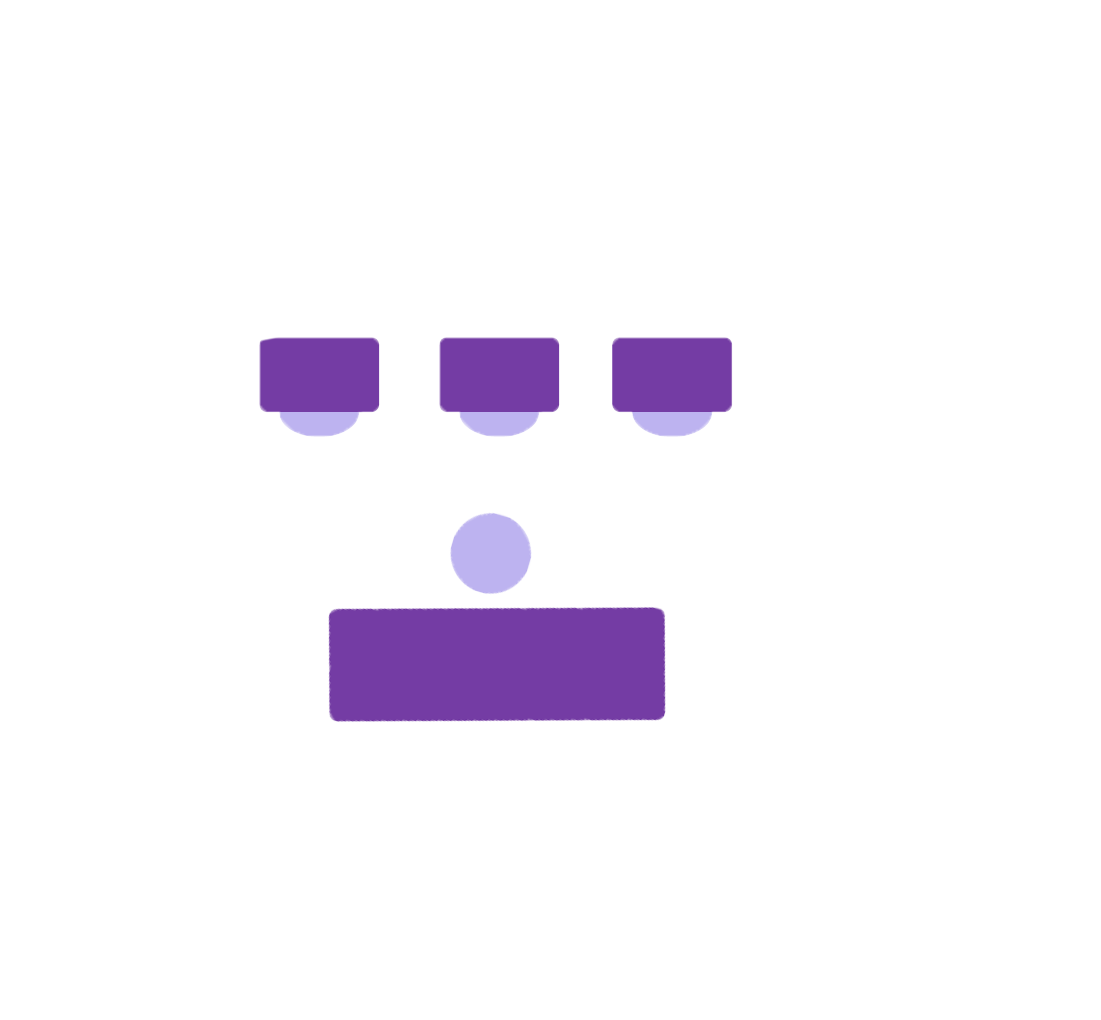 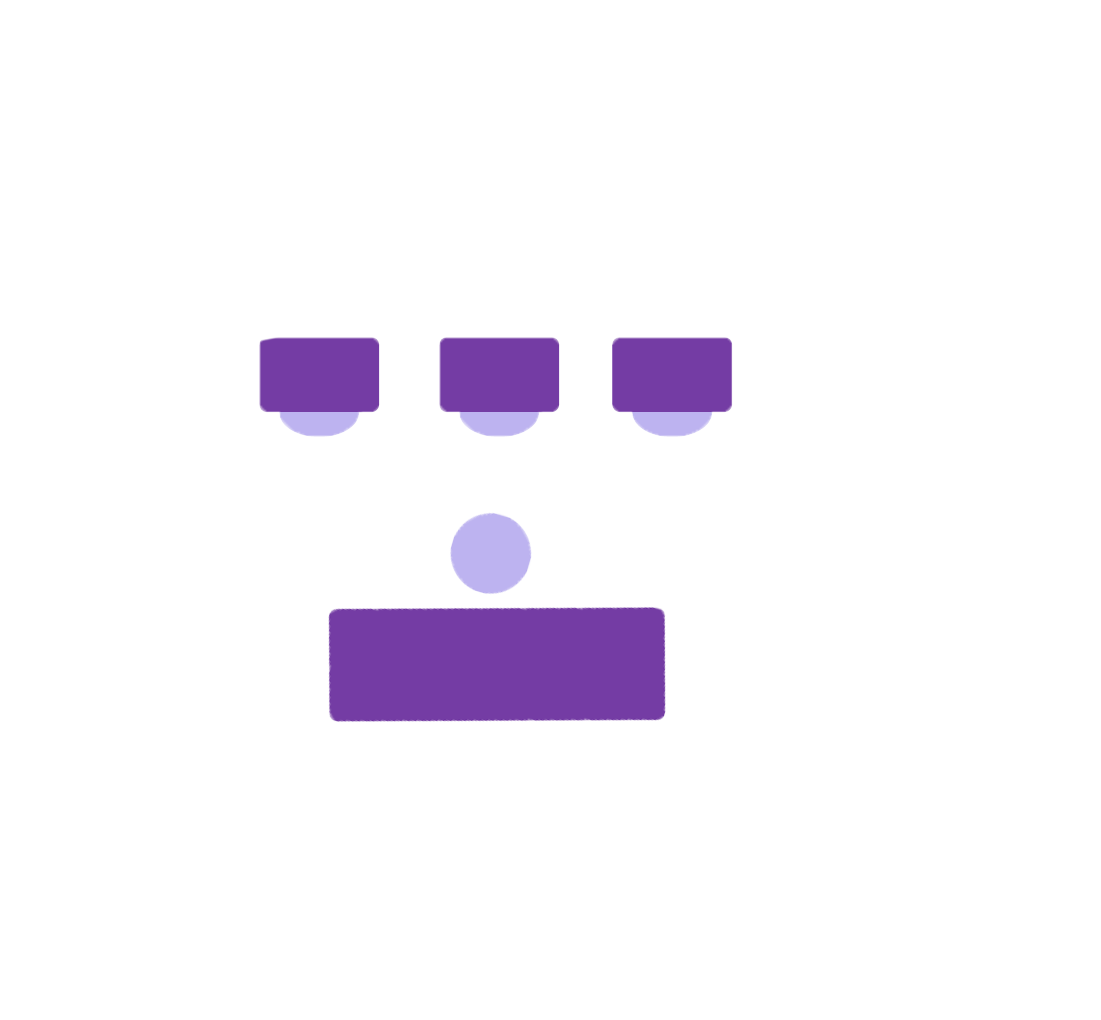 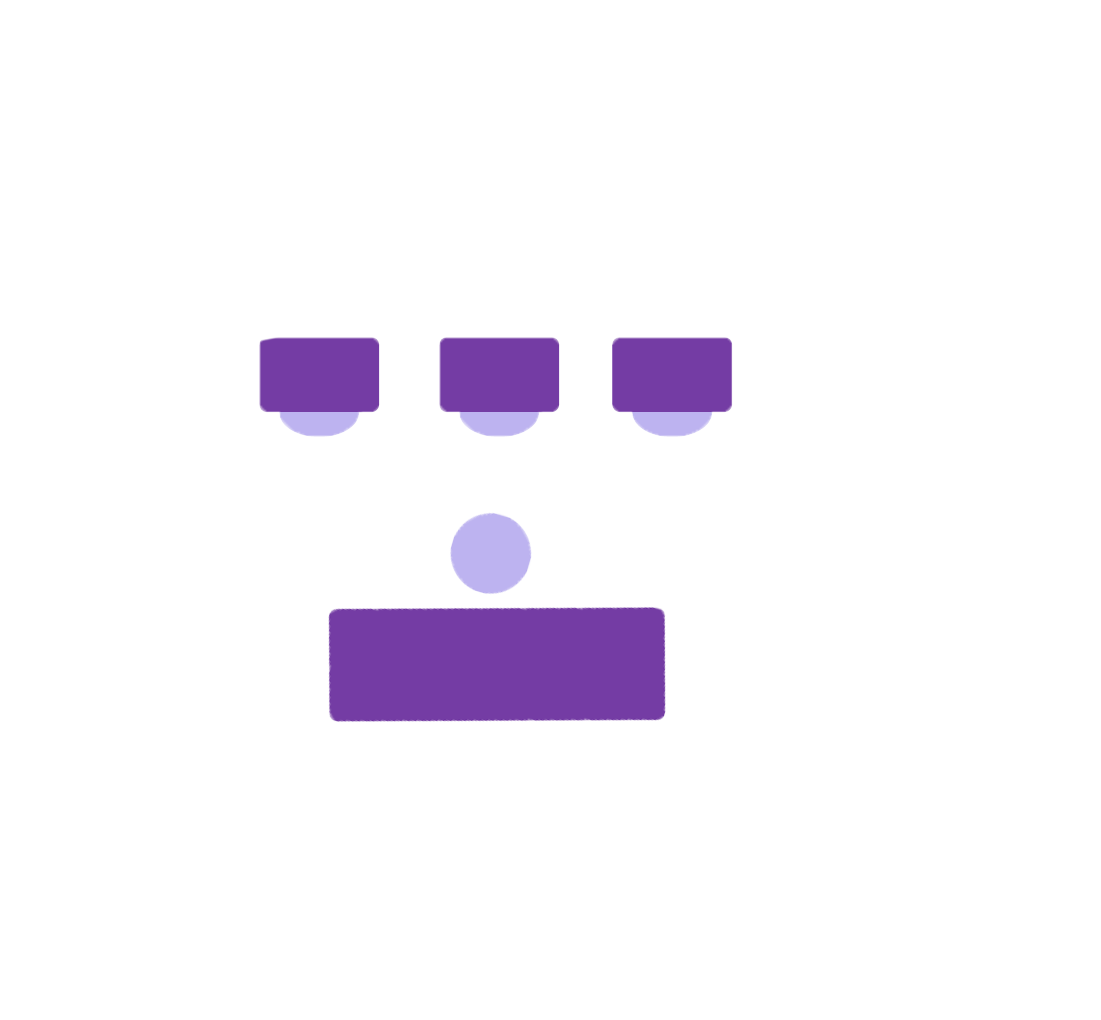 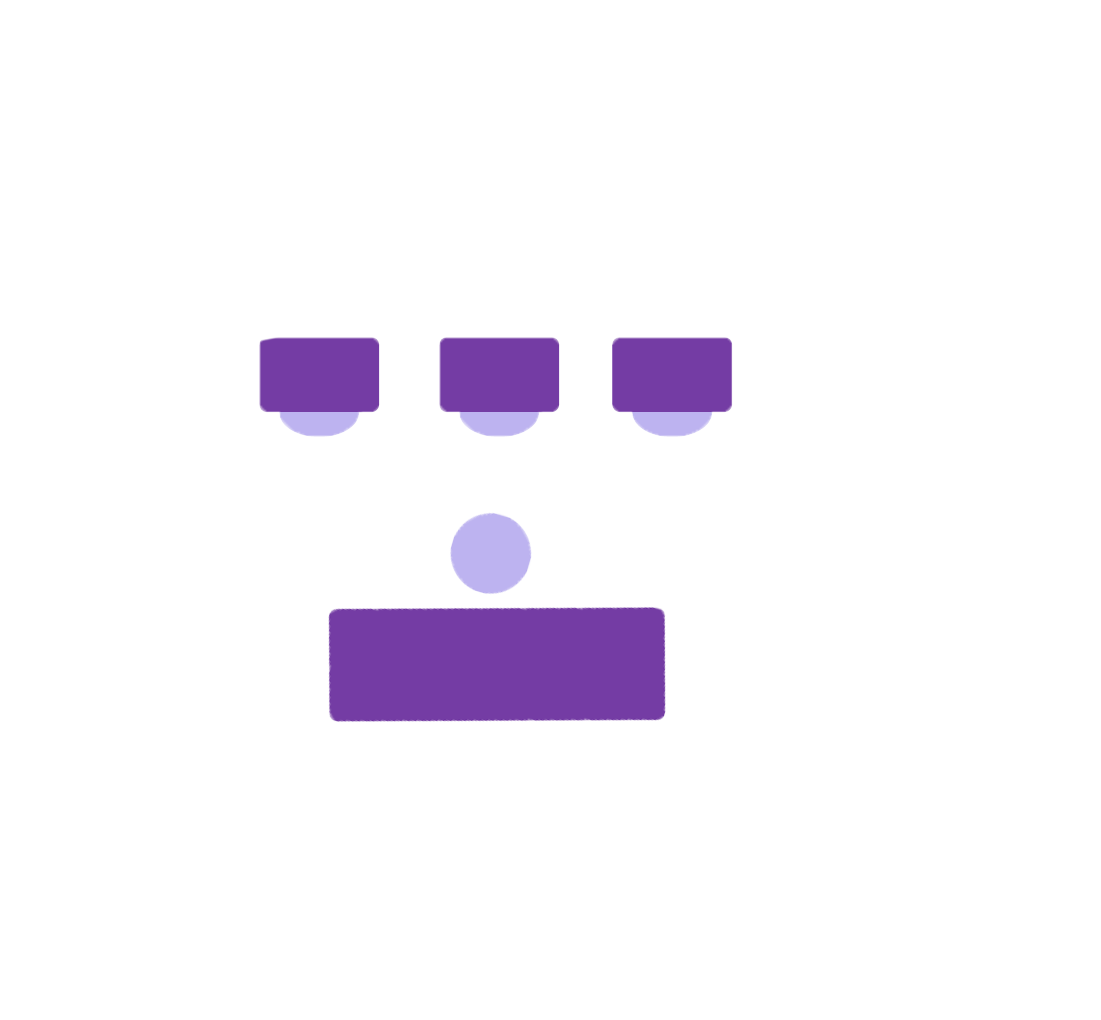 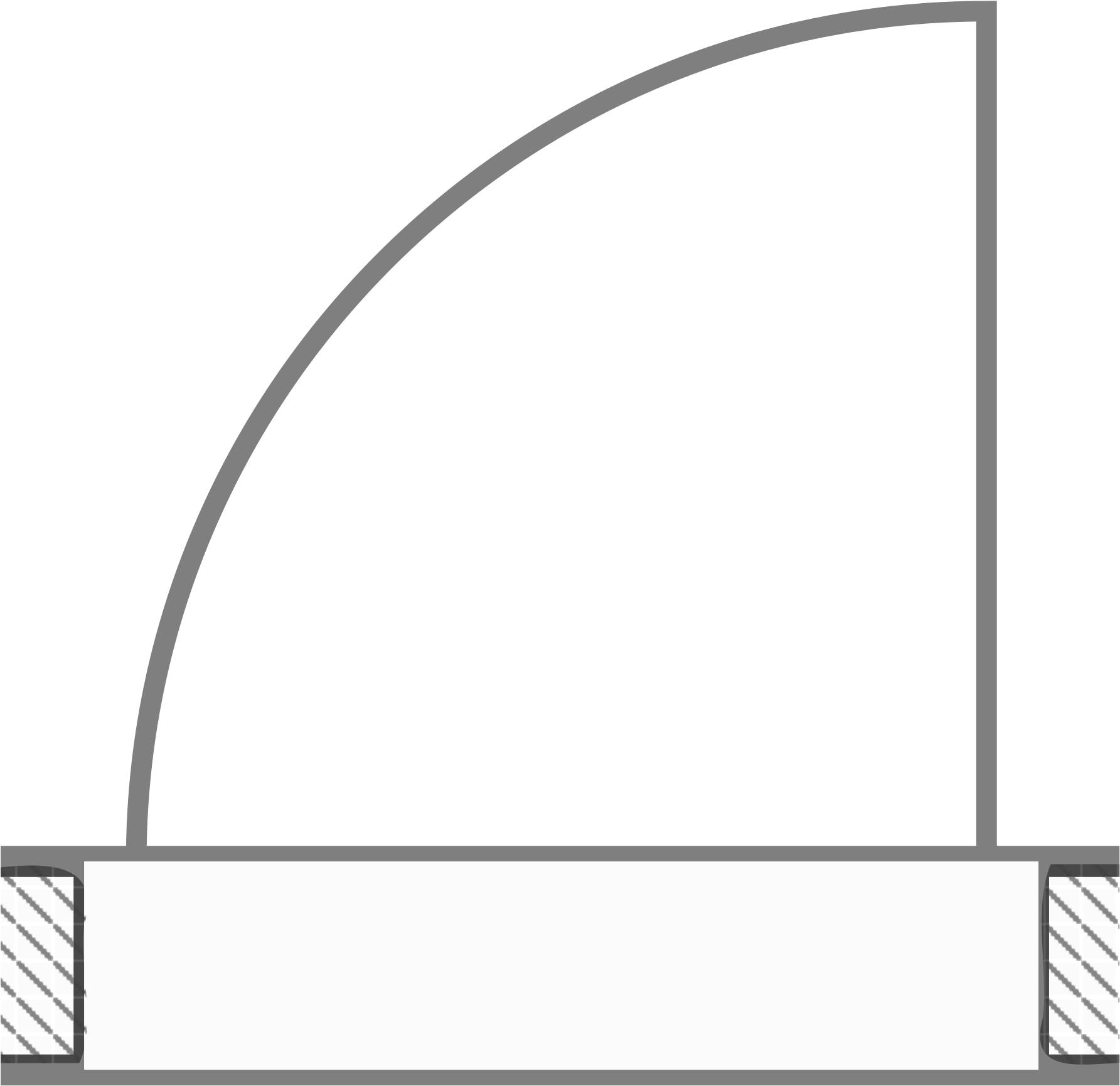 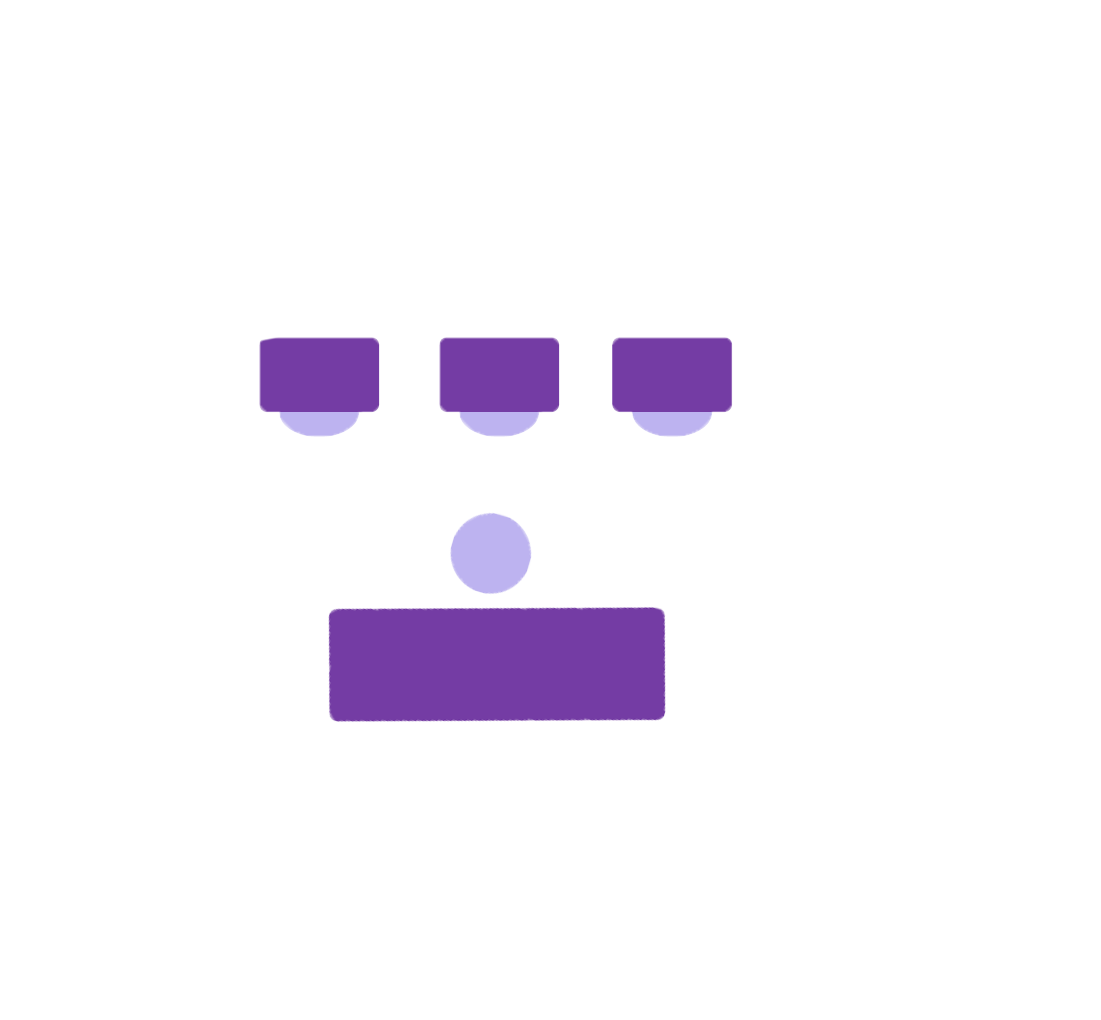 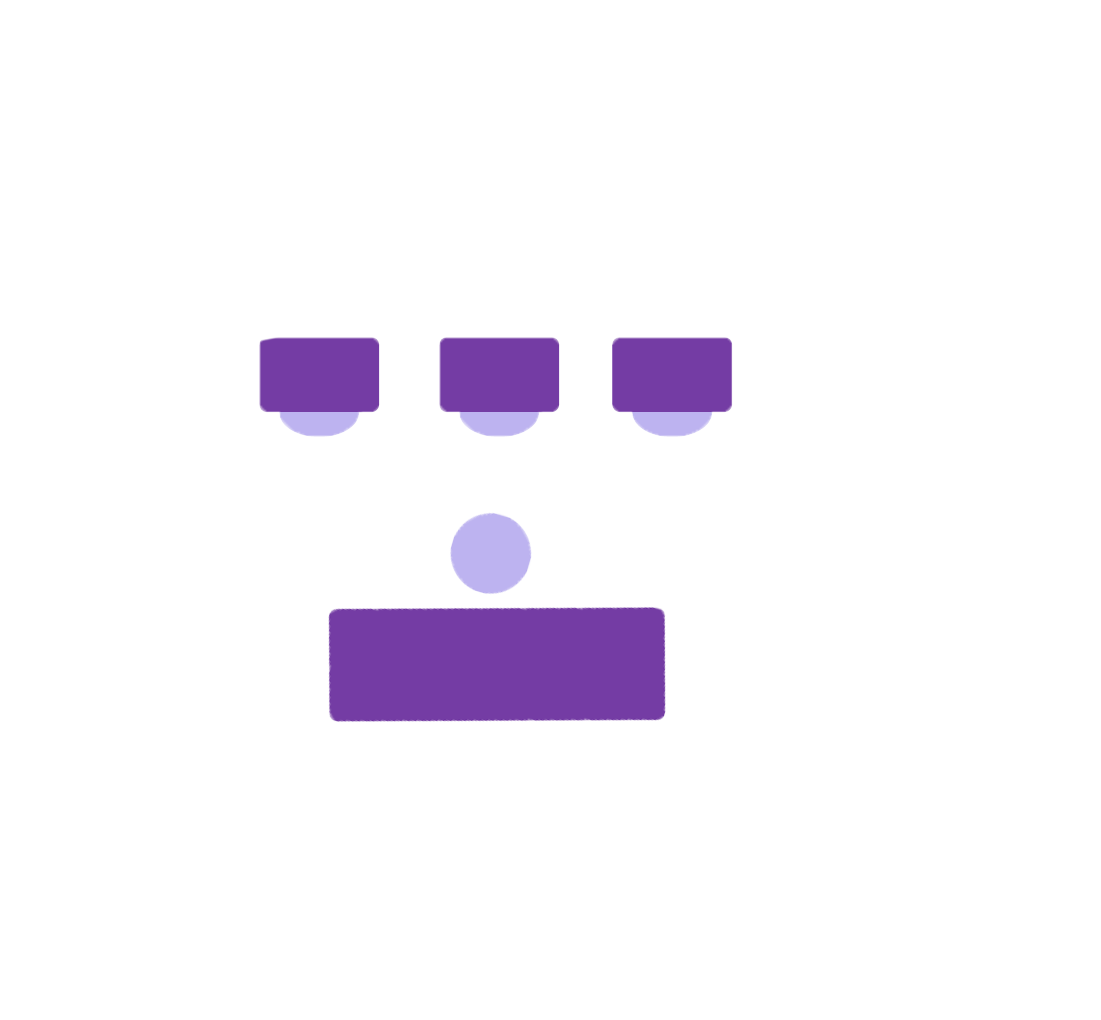 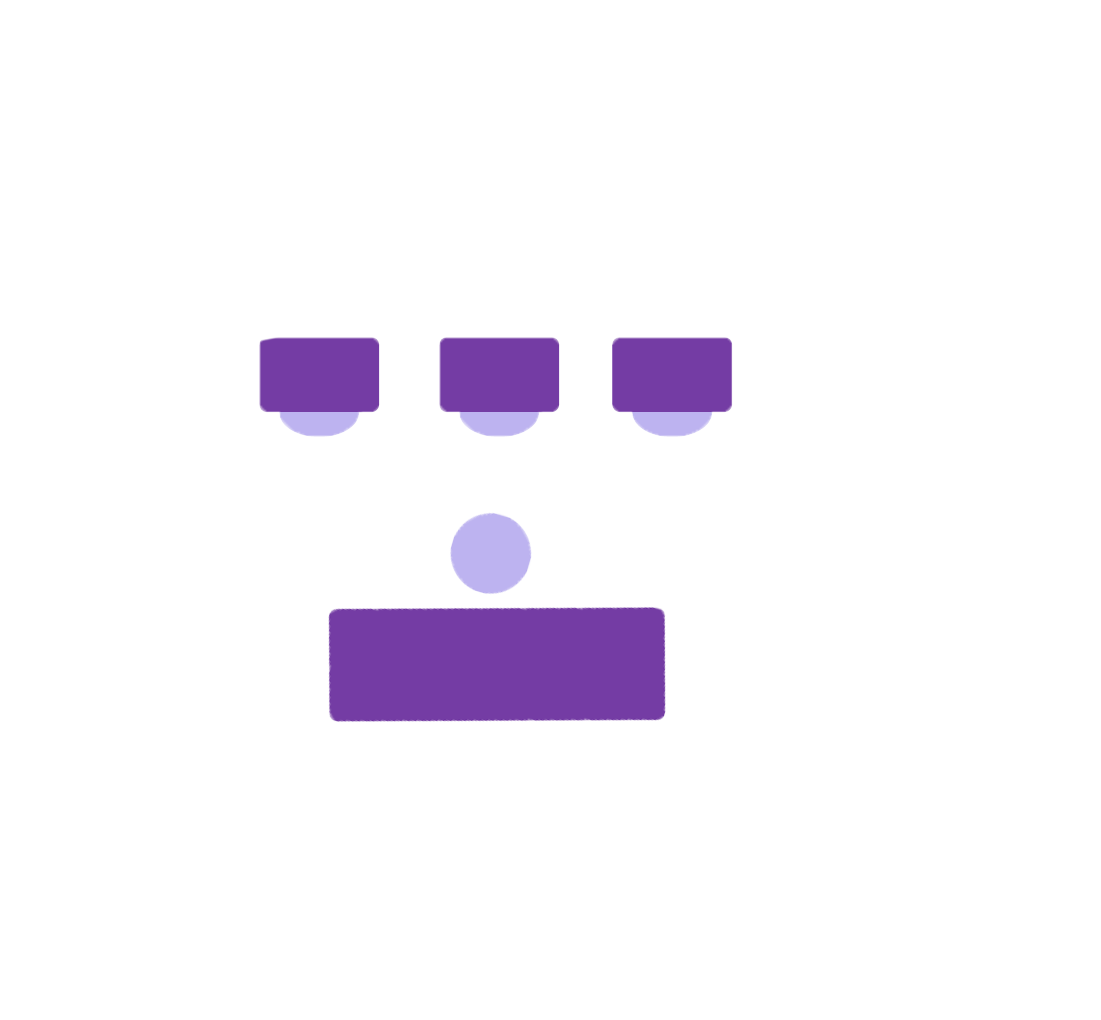 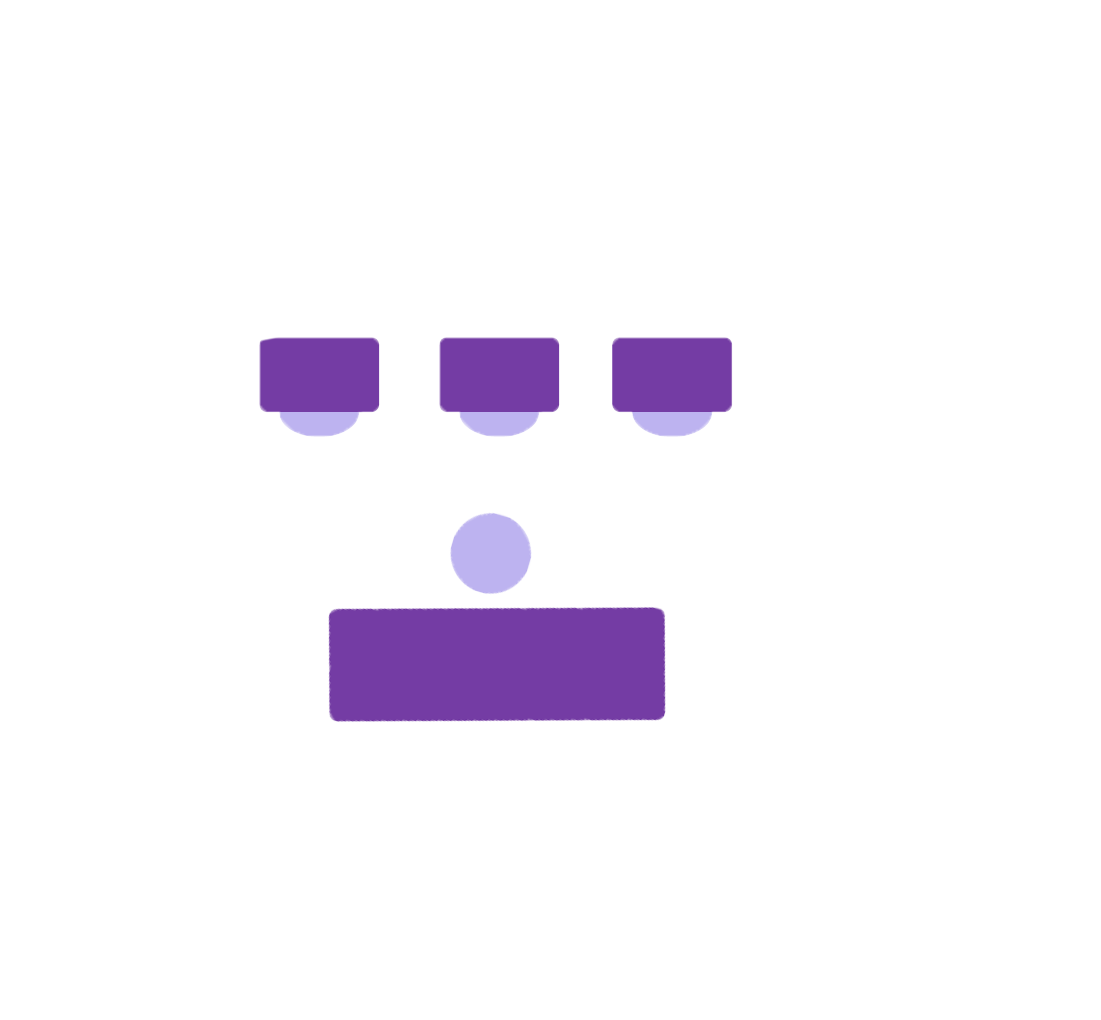 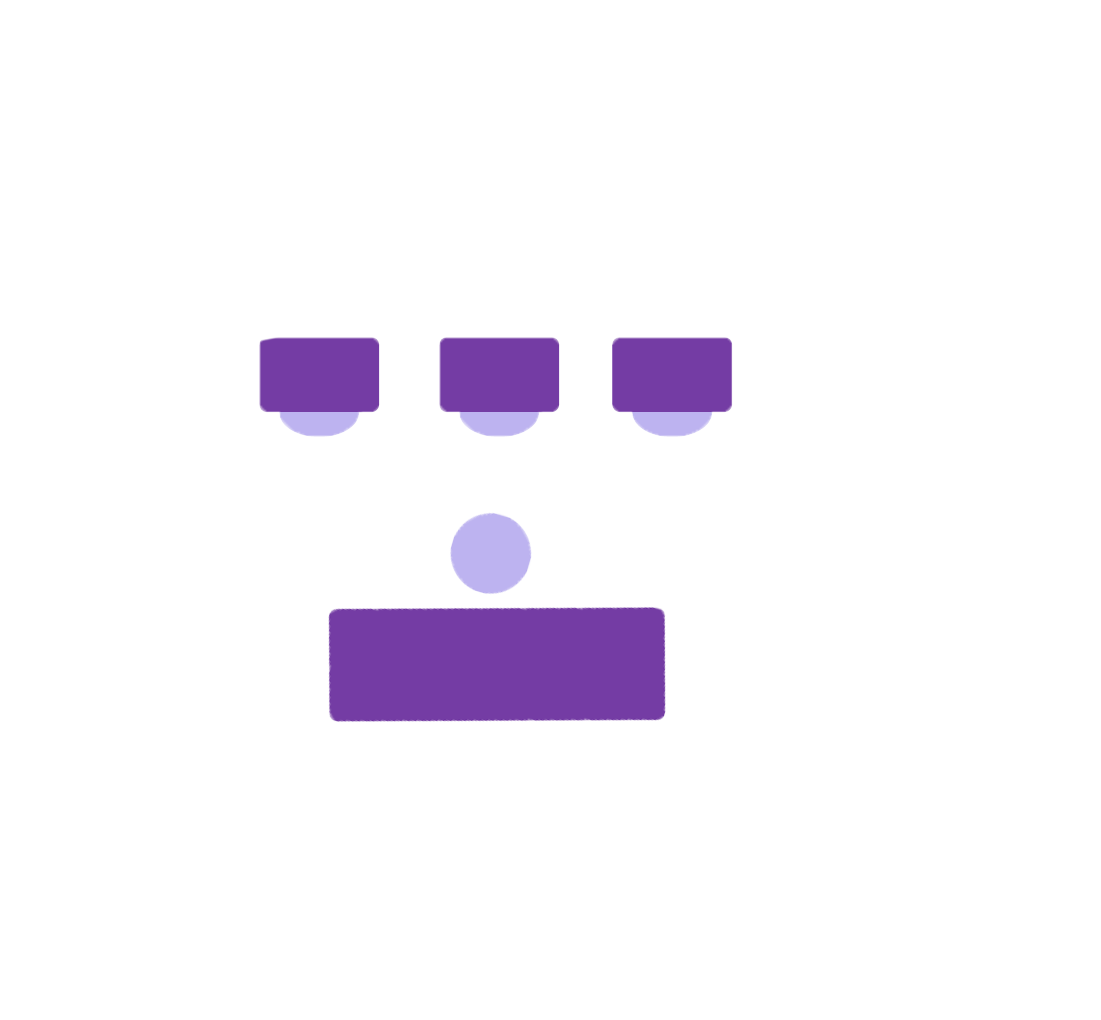 [Speaker Notes: 40 Desks]
Smith Library Center
Library
114

20’ x 22.5’
A = 450 sq ft

CAPACITY
8
20’
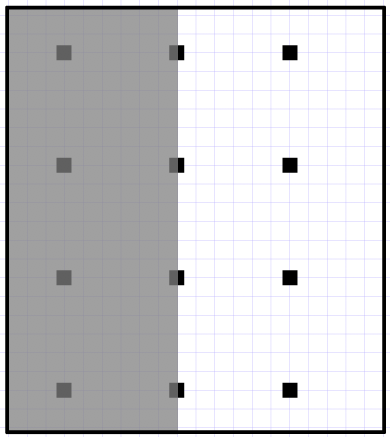 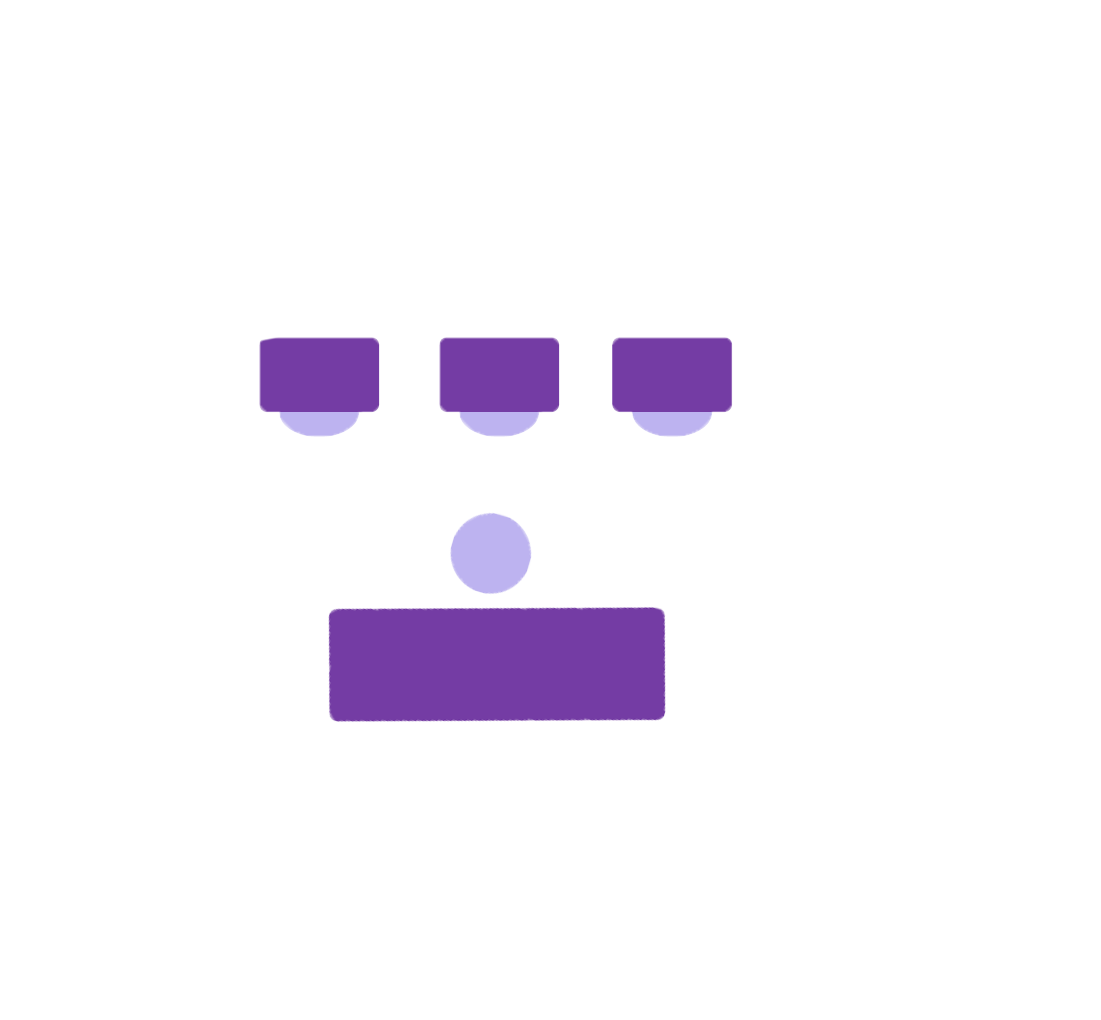 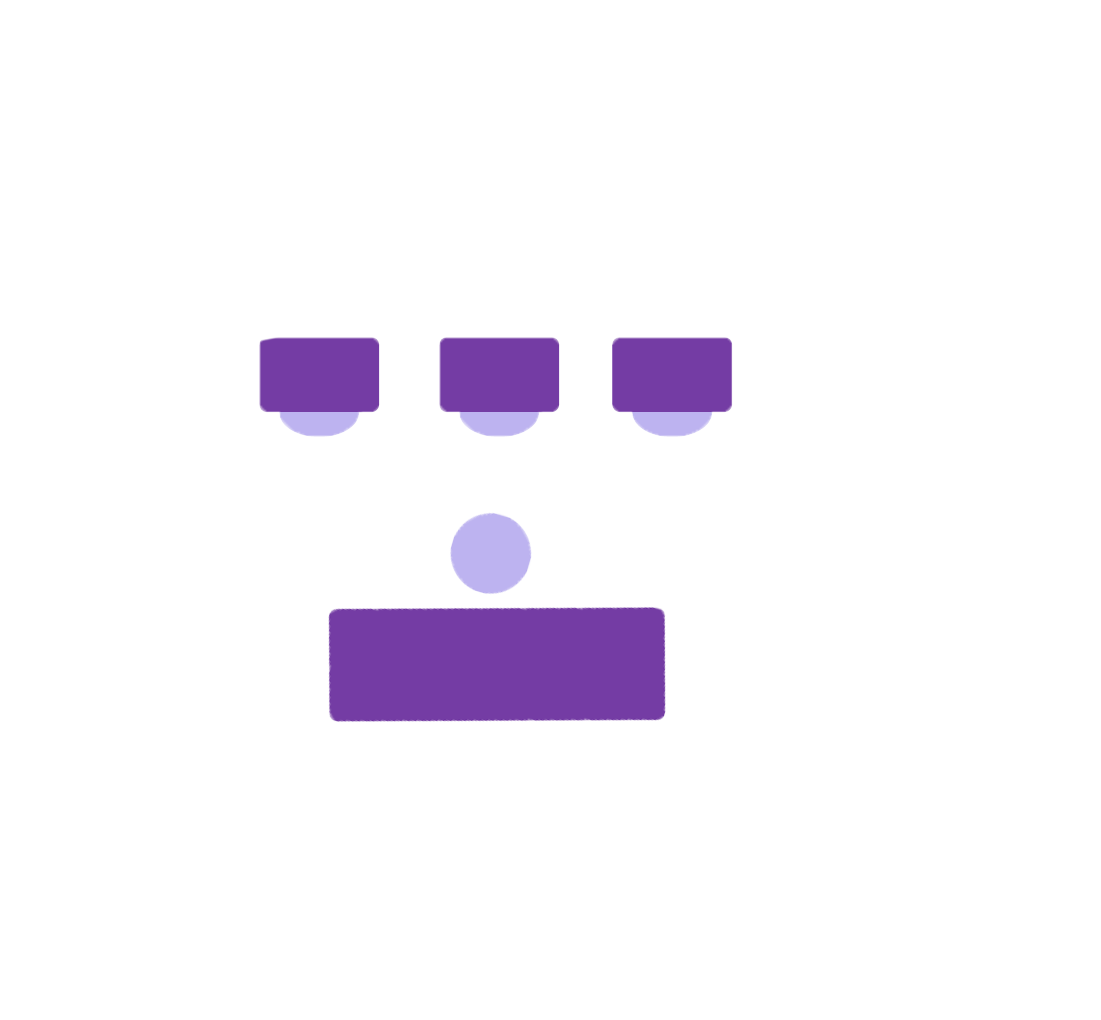 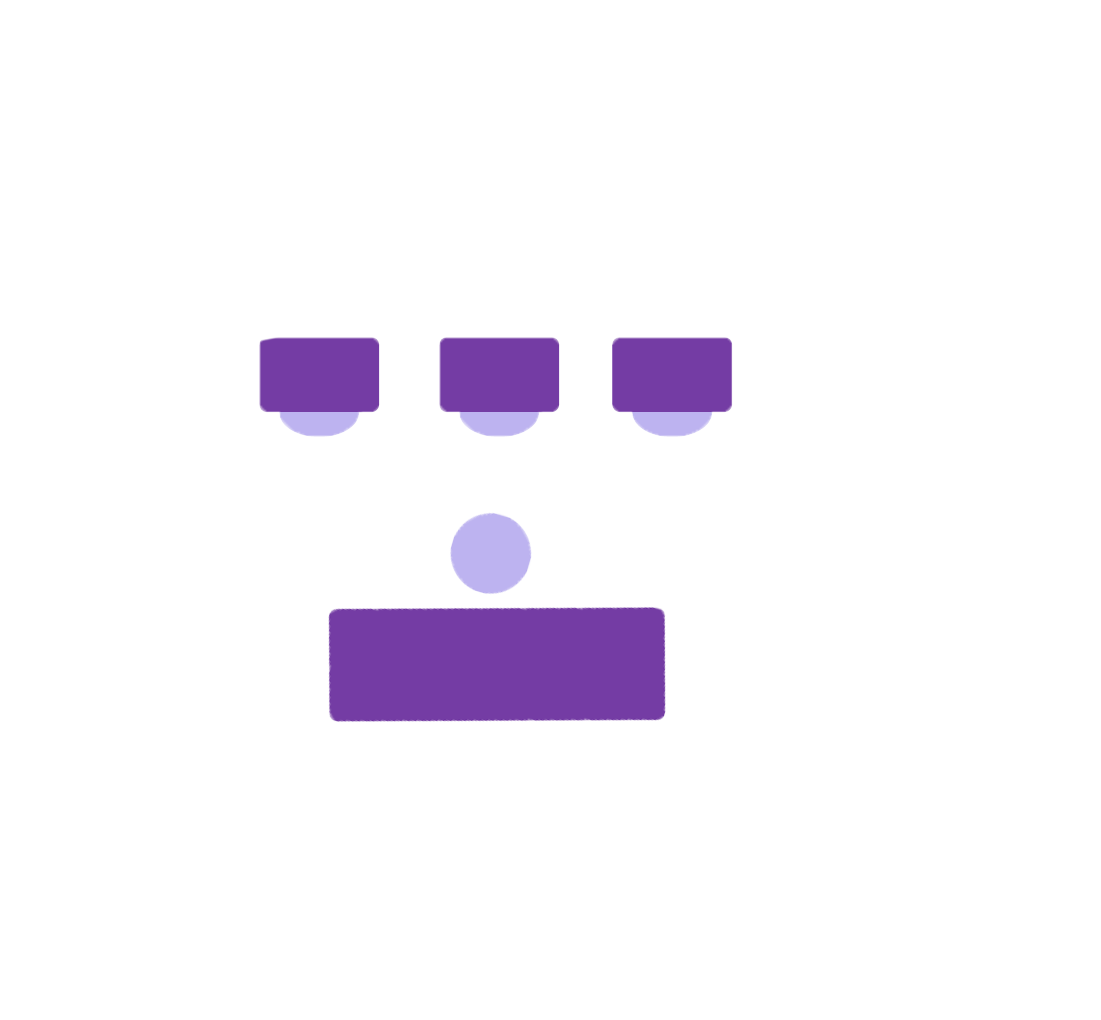 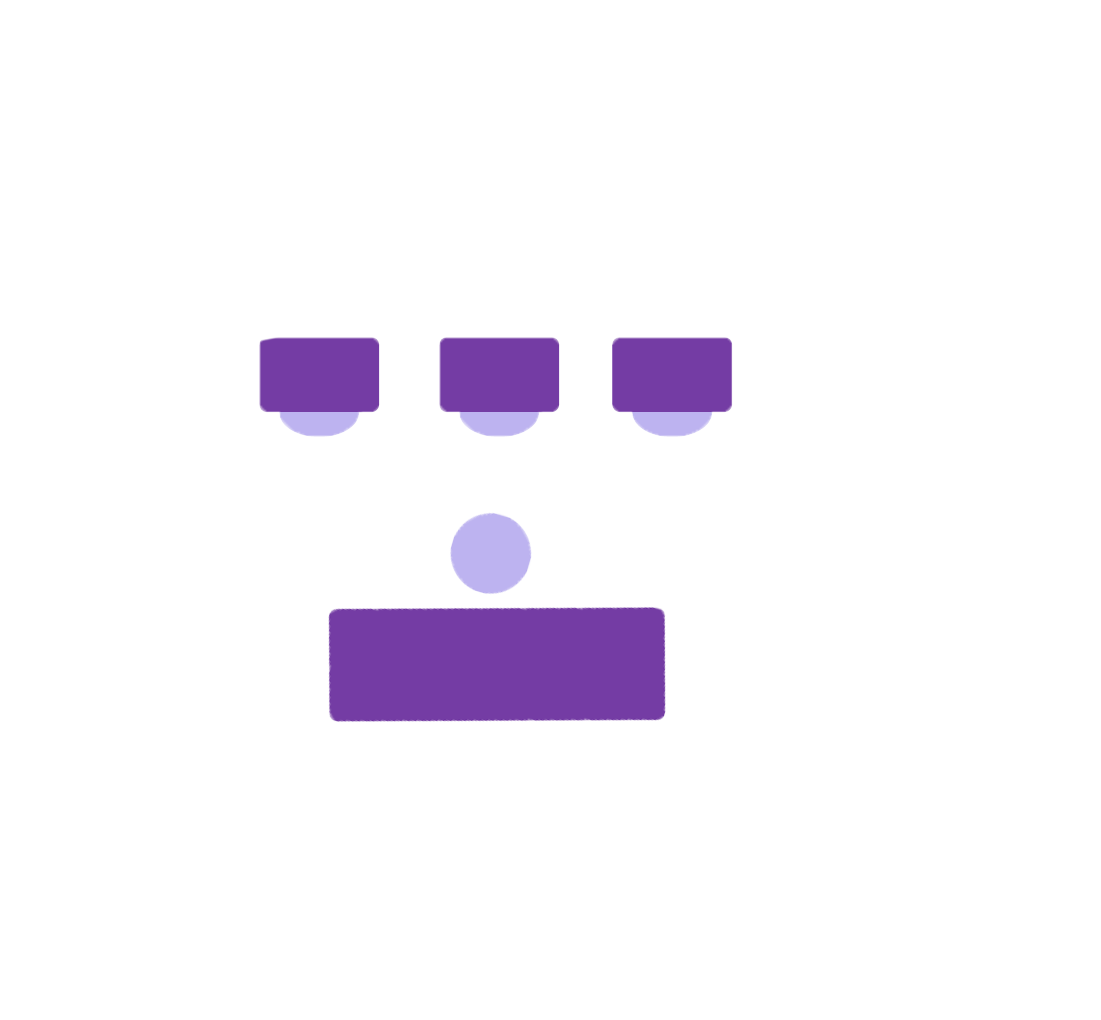 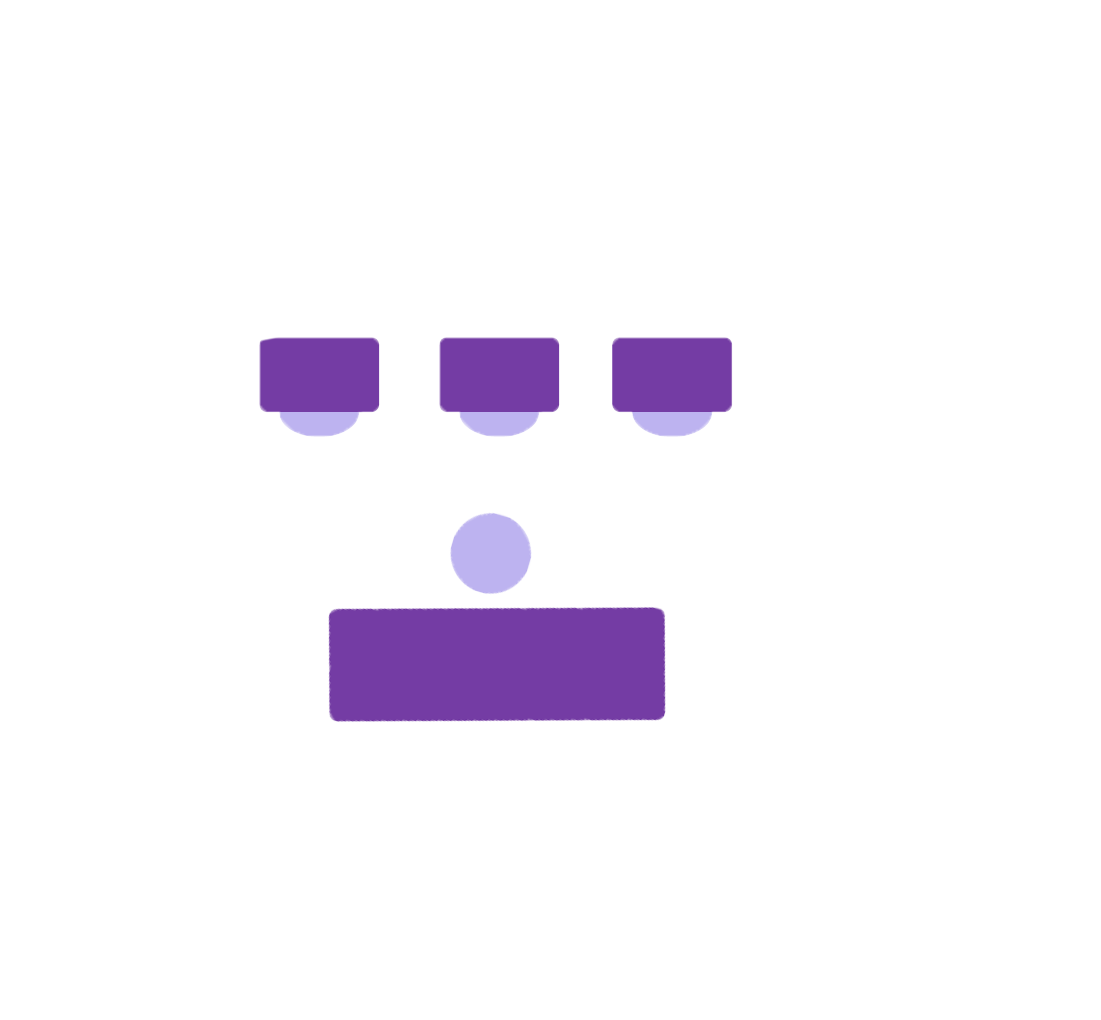 22.5’
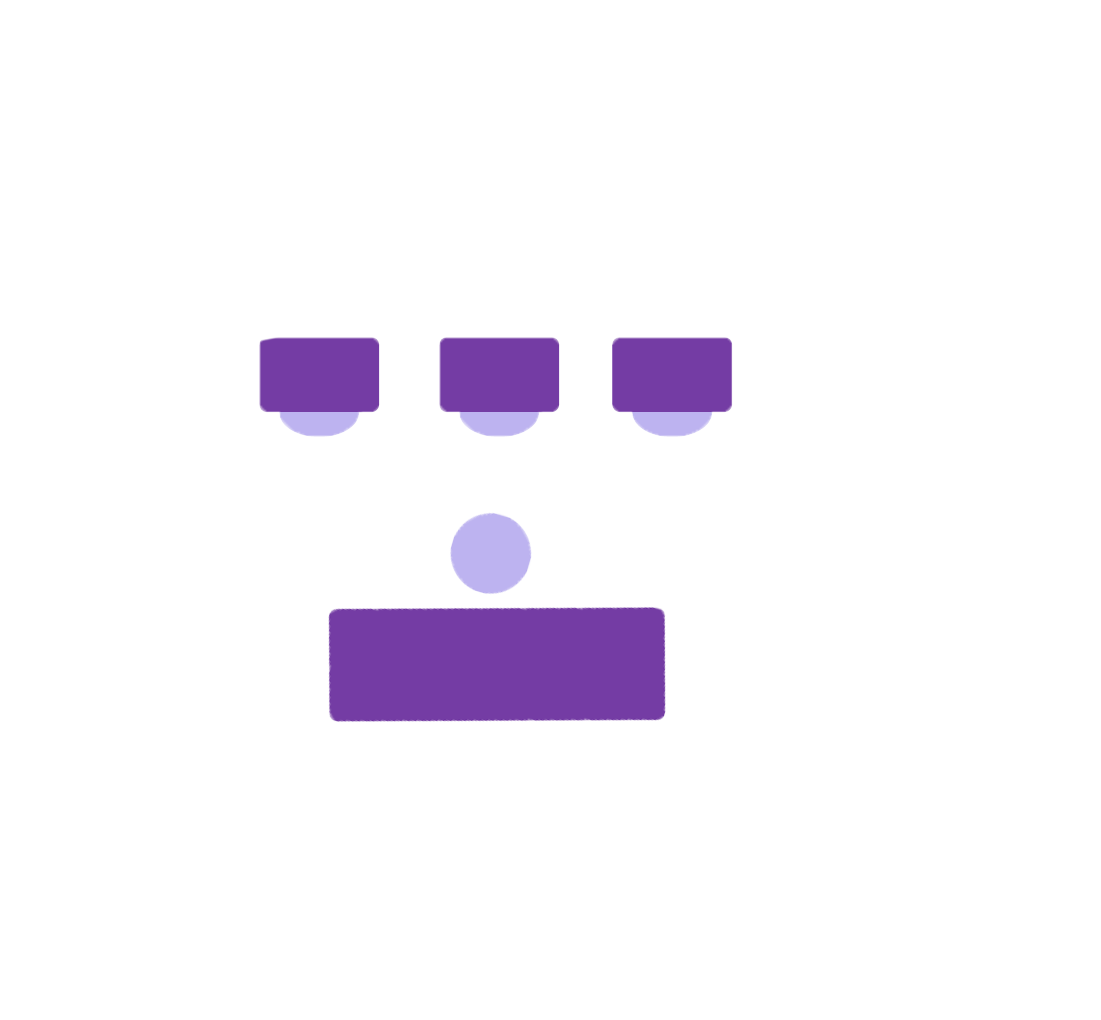 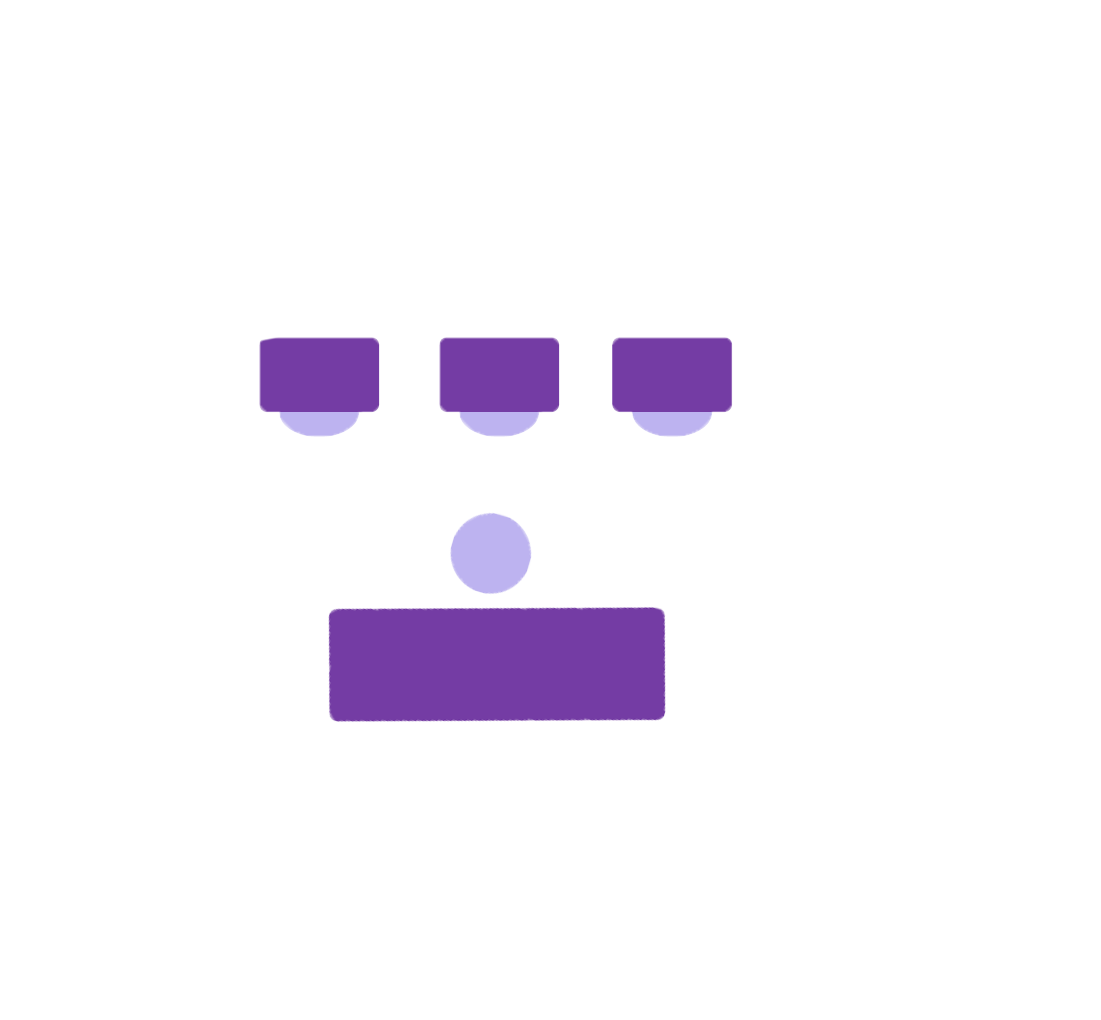 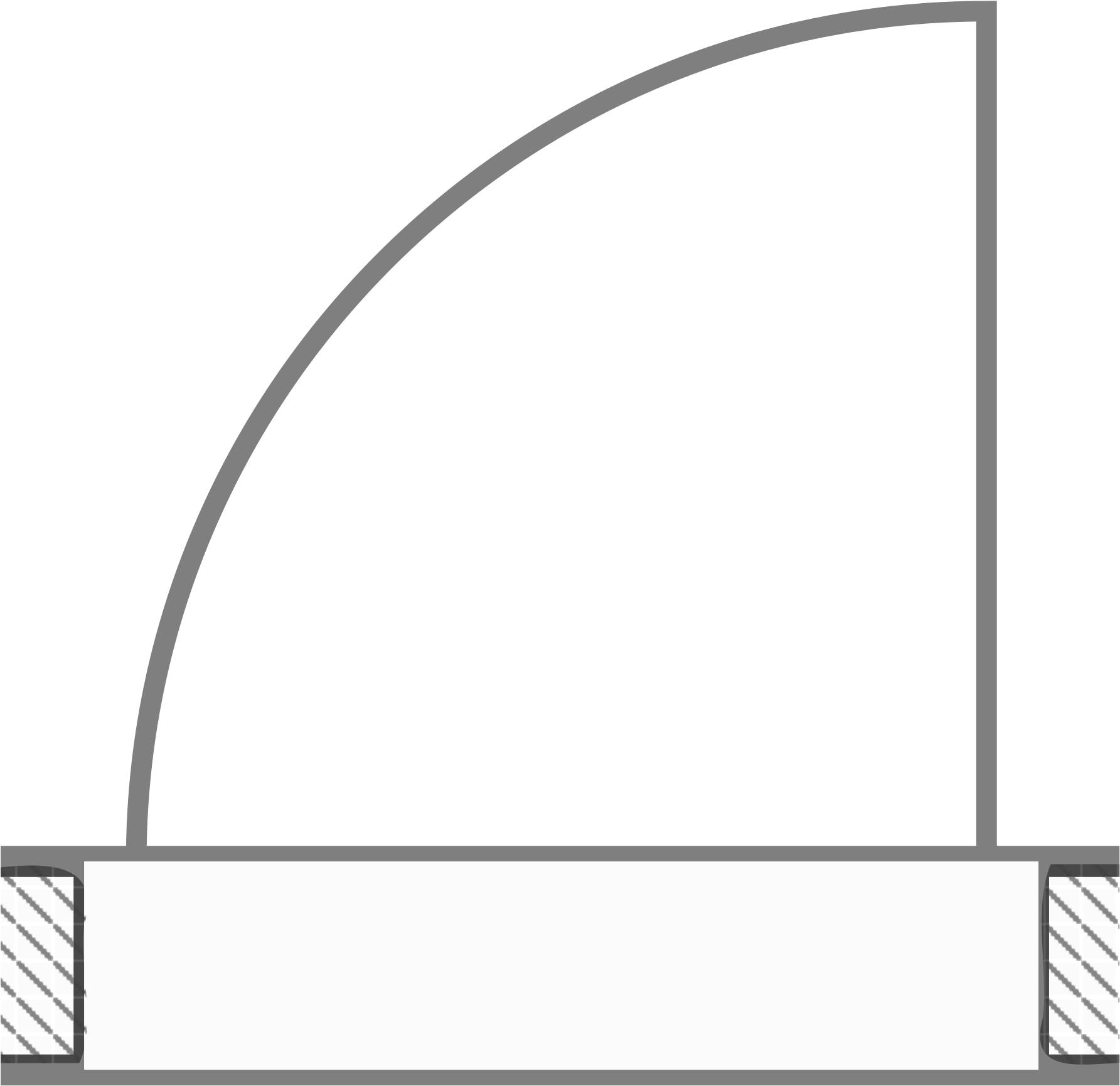 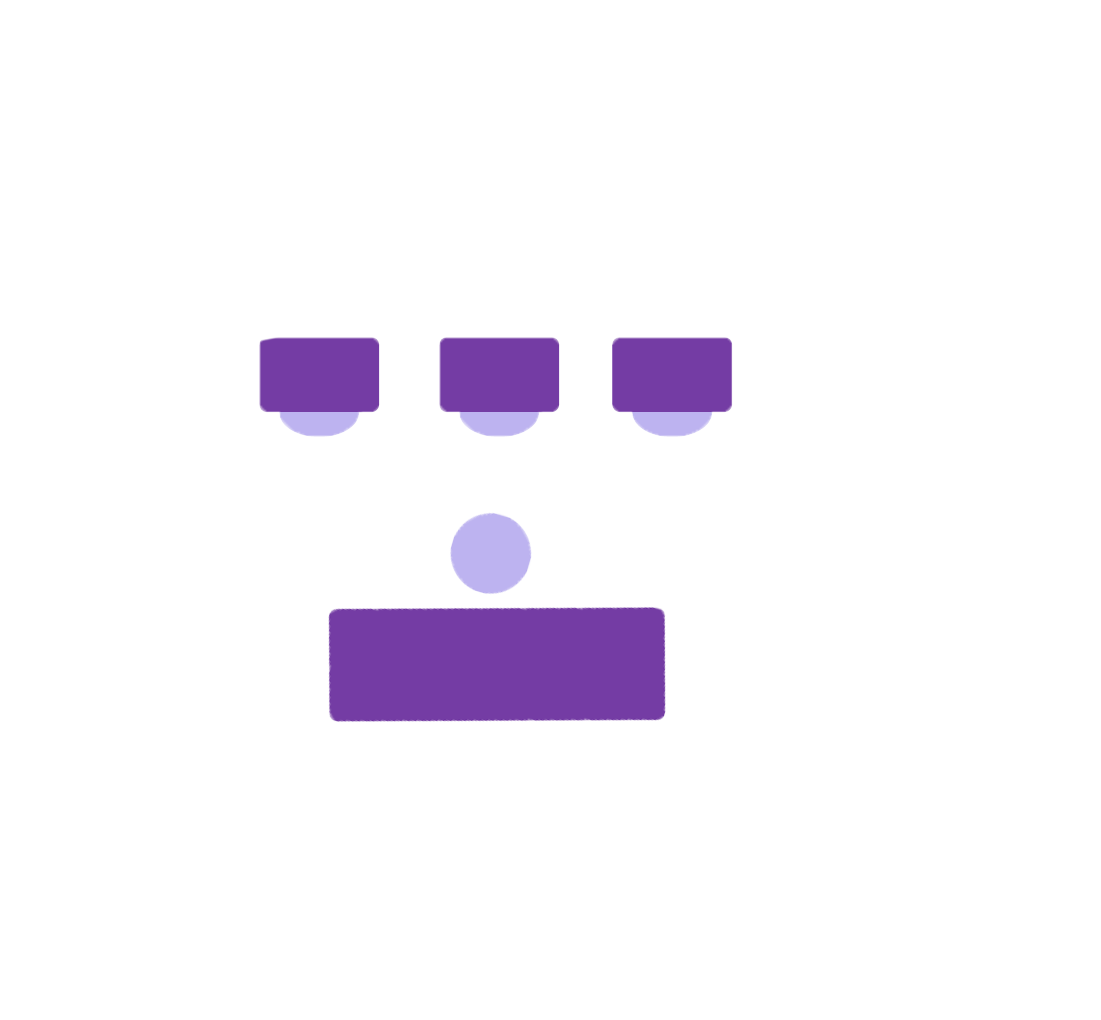 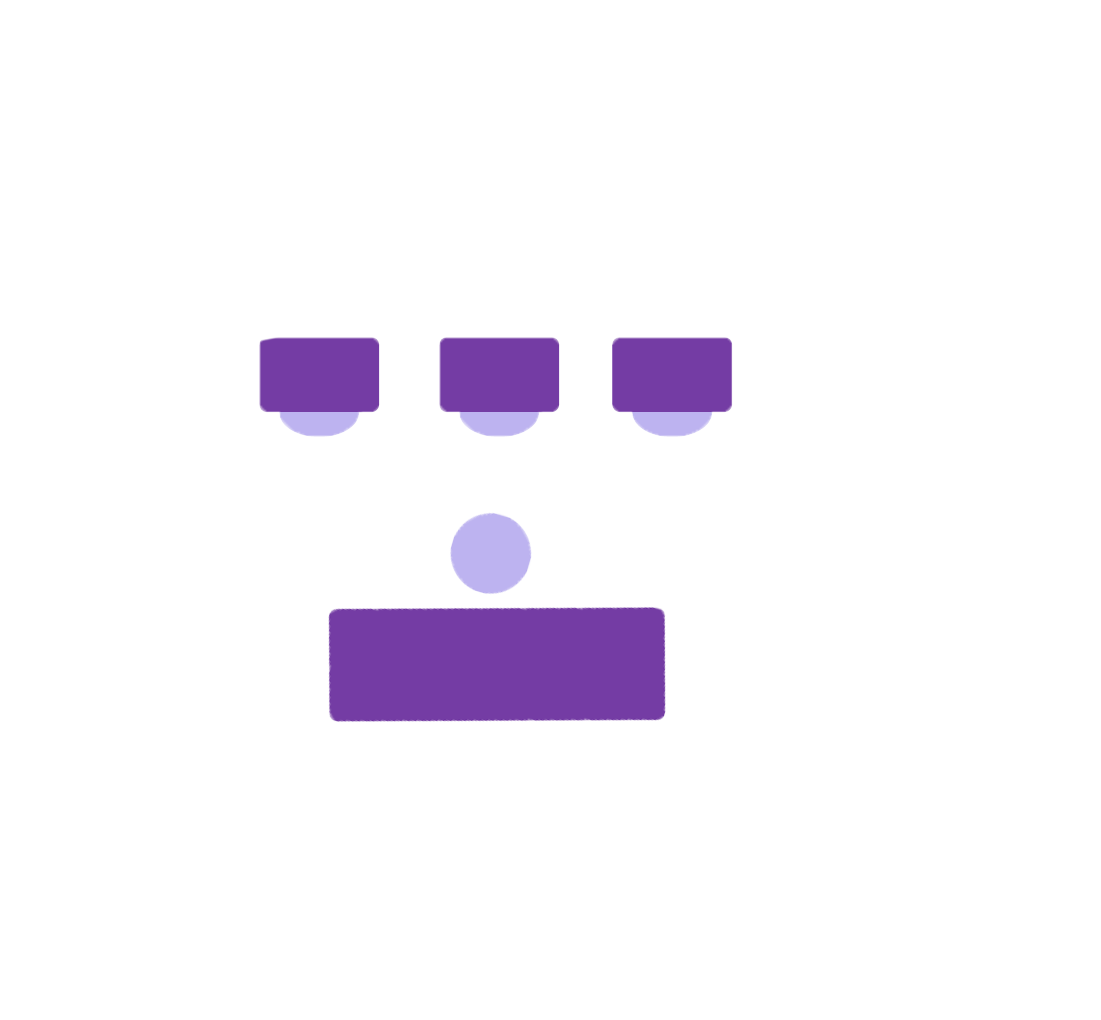 [Speaker Notes: 25 desks
**double check projector position]
Library
115

23’ x 25’
A = 575 sq ft

CAPACITY
12
25’
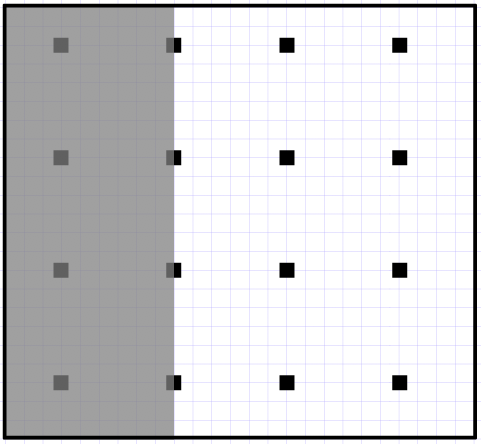 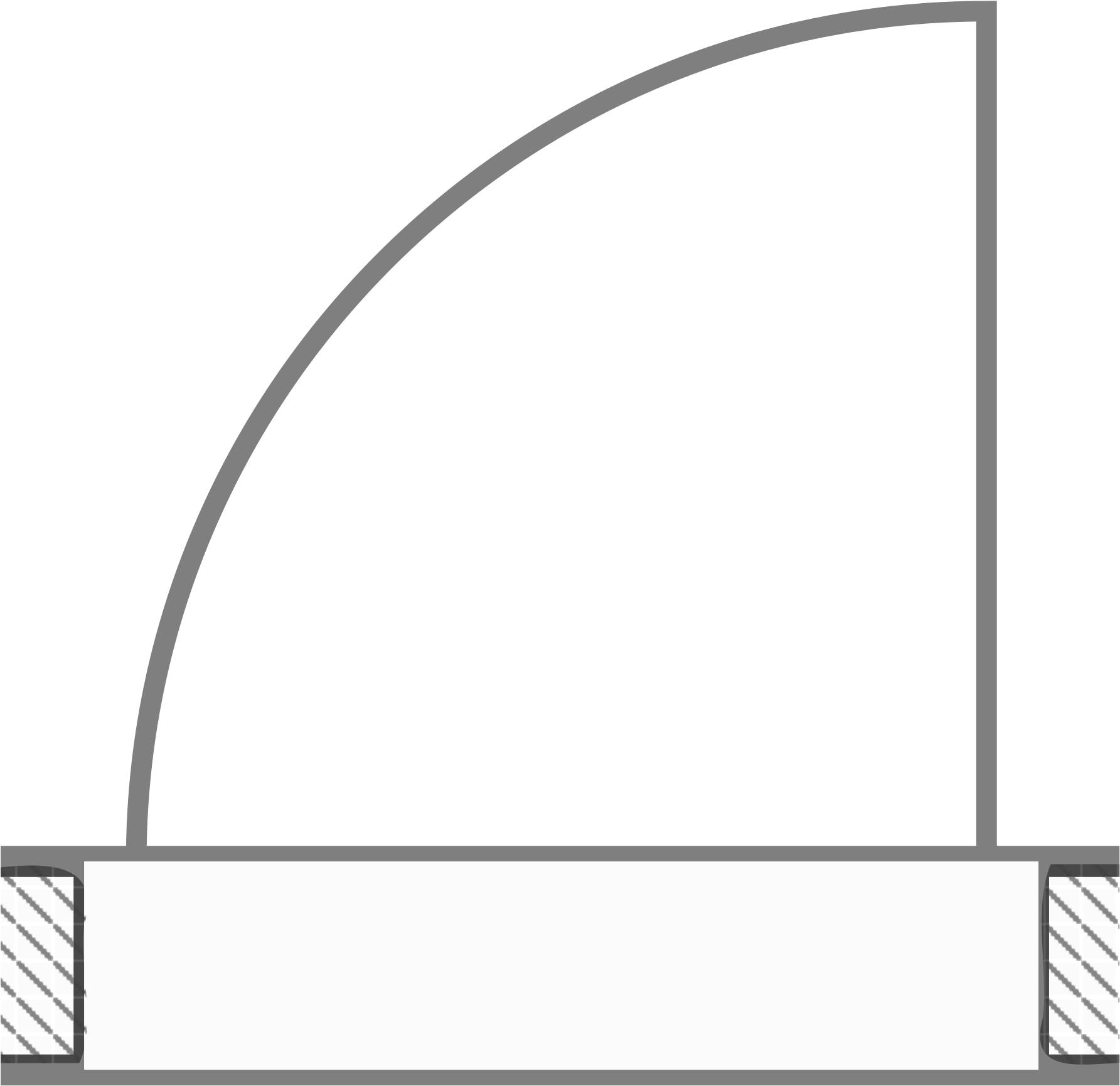 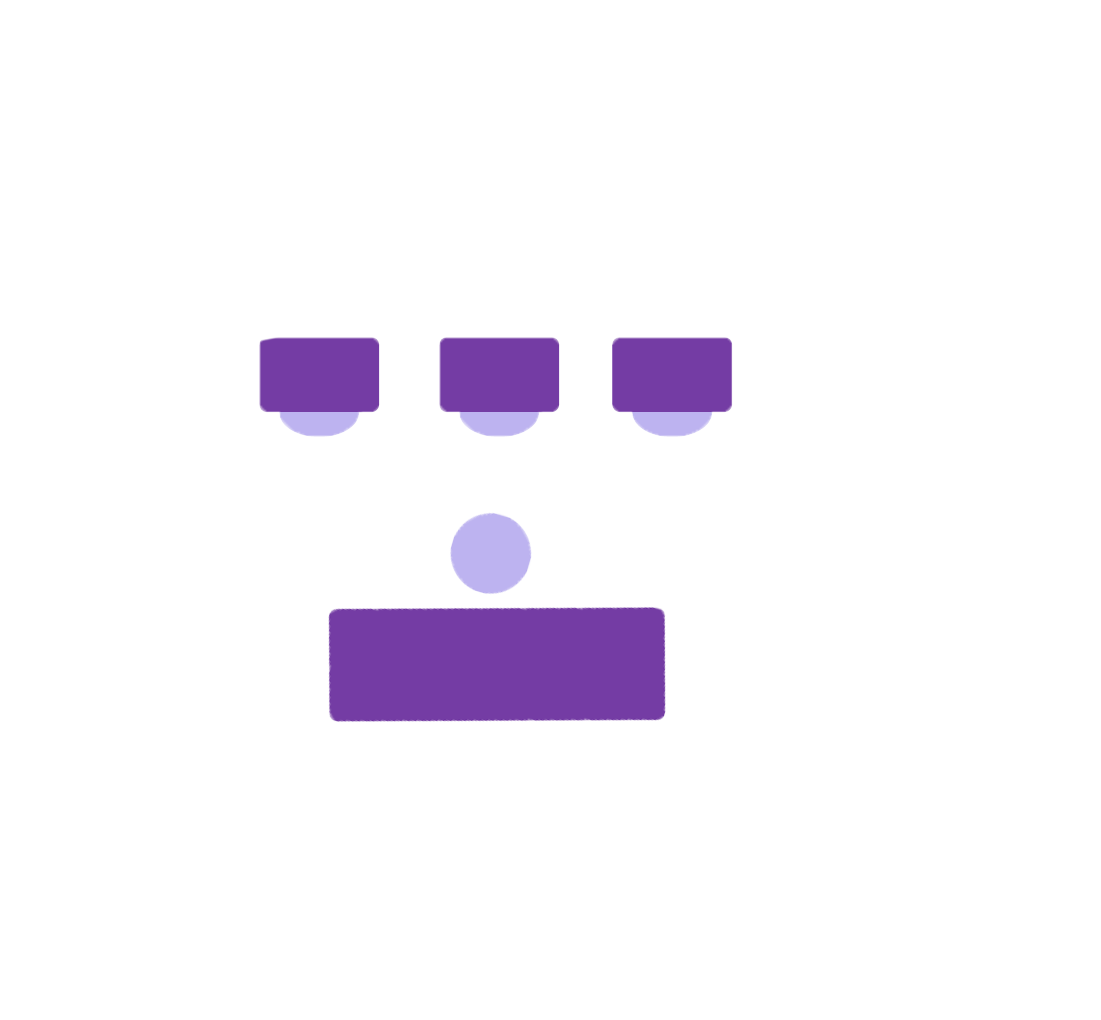 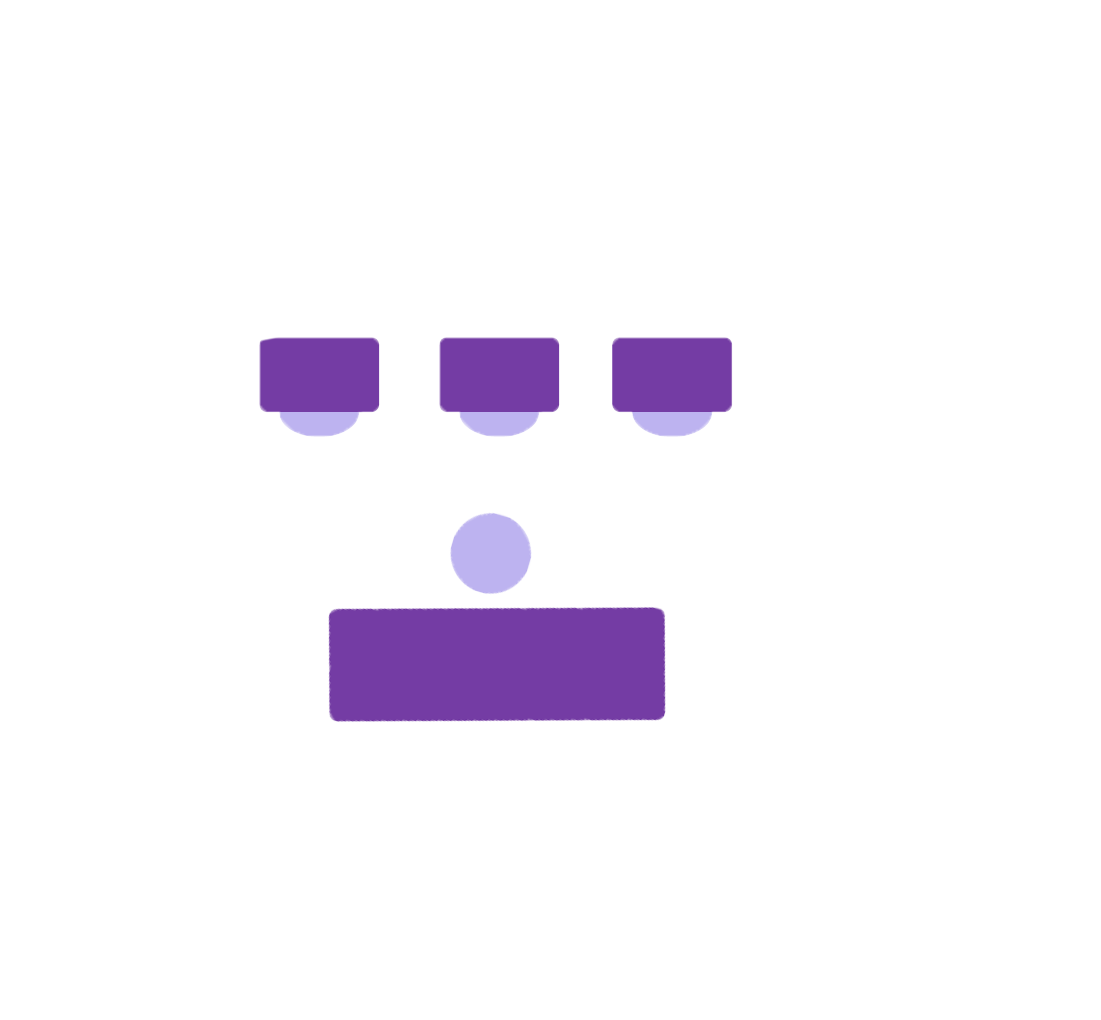 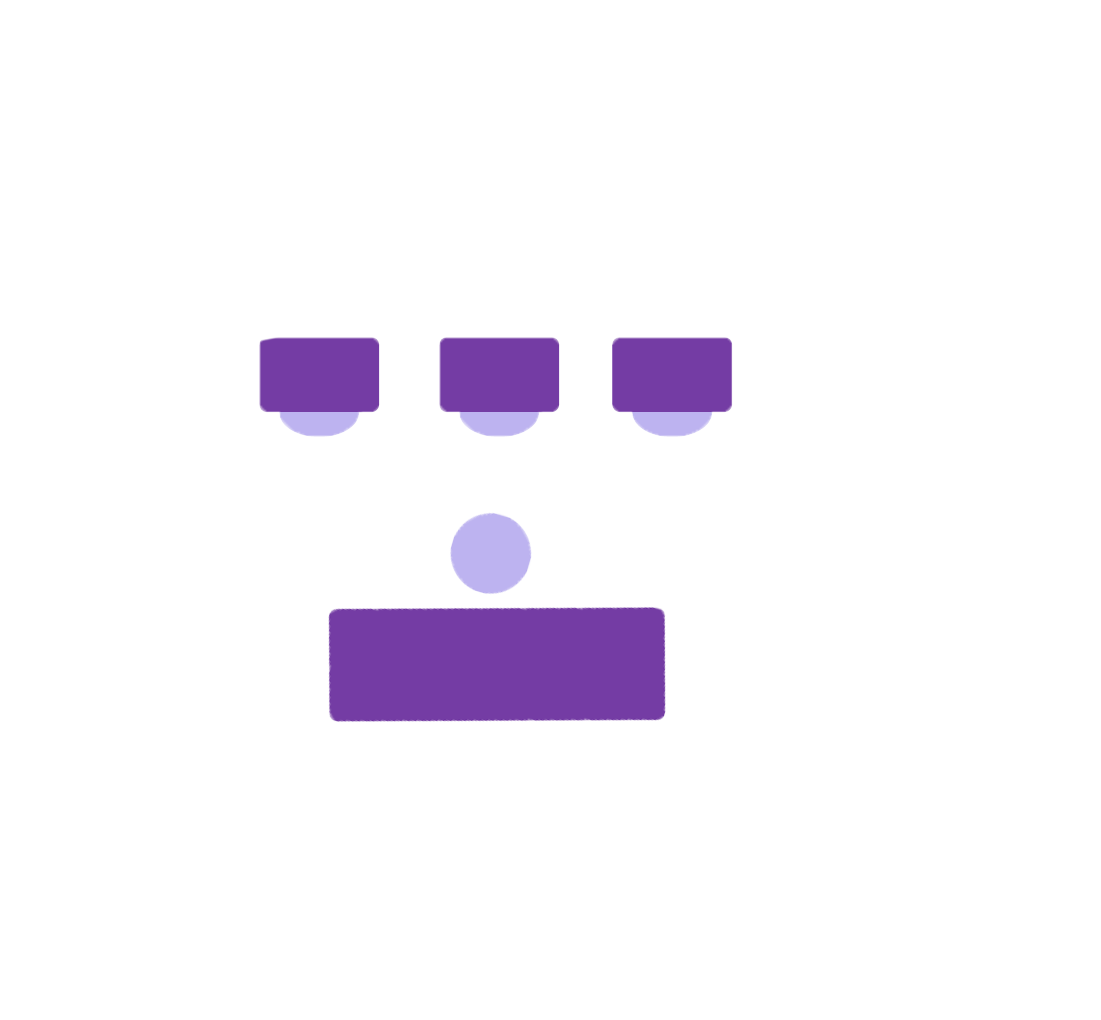 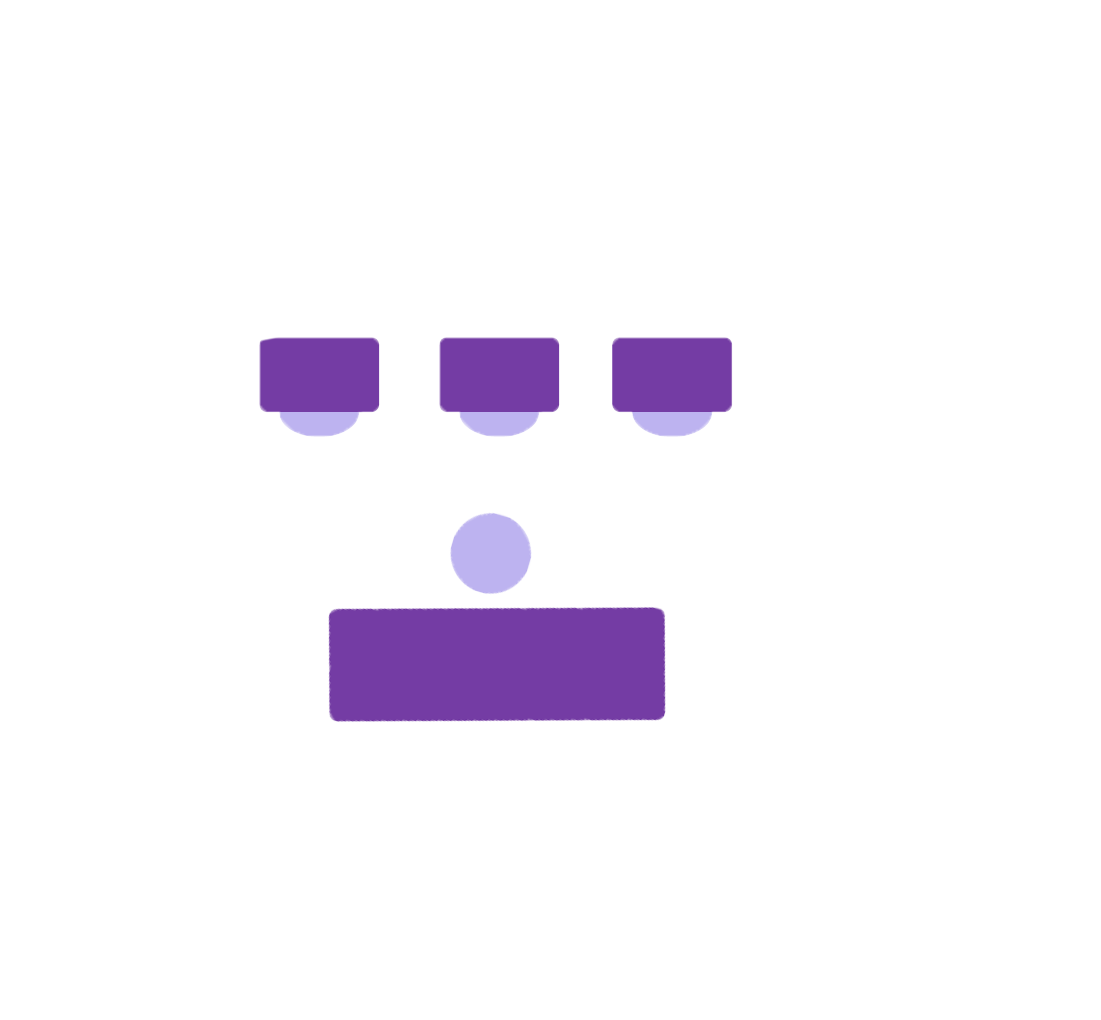 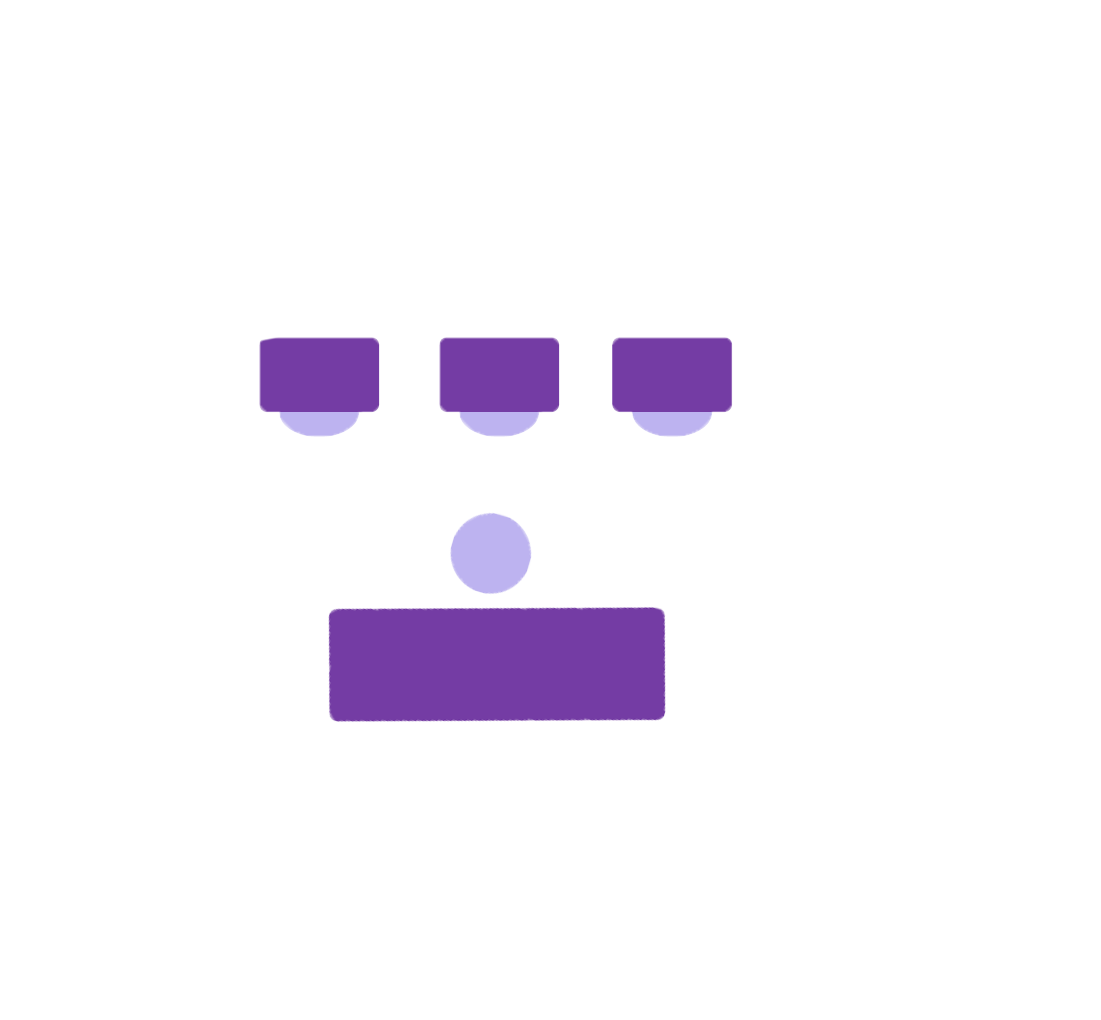 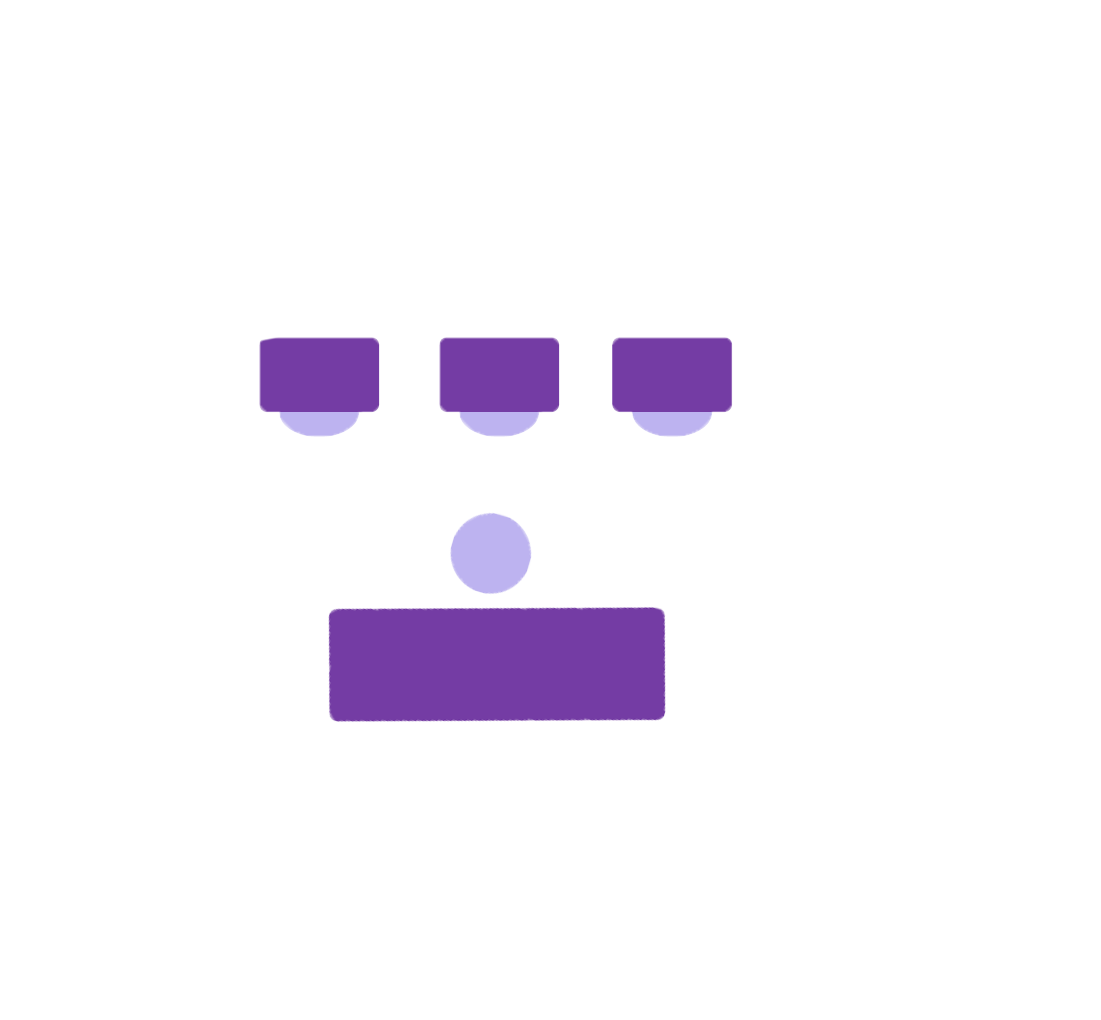 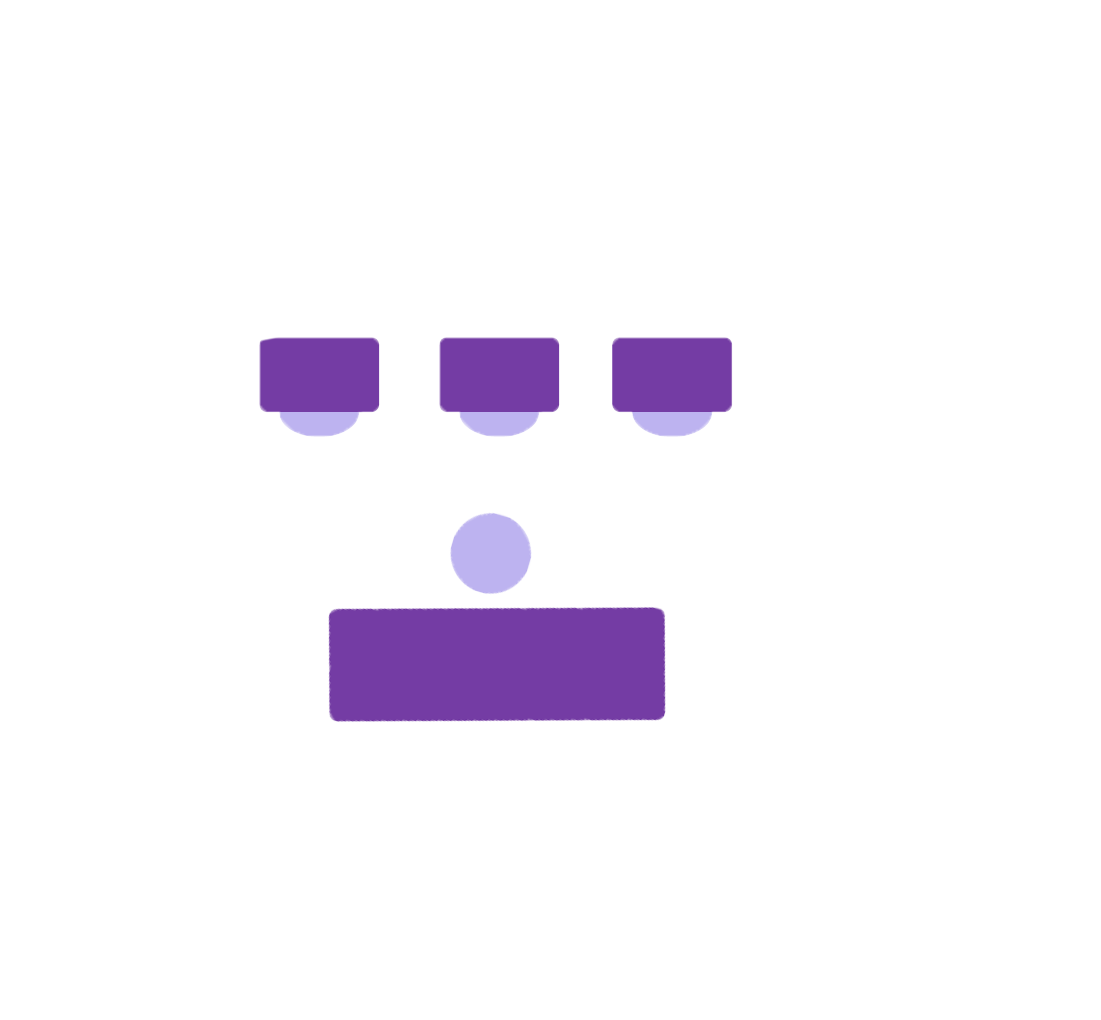 23’
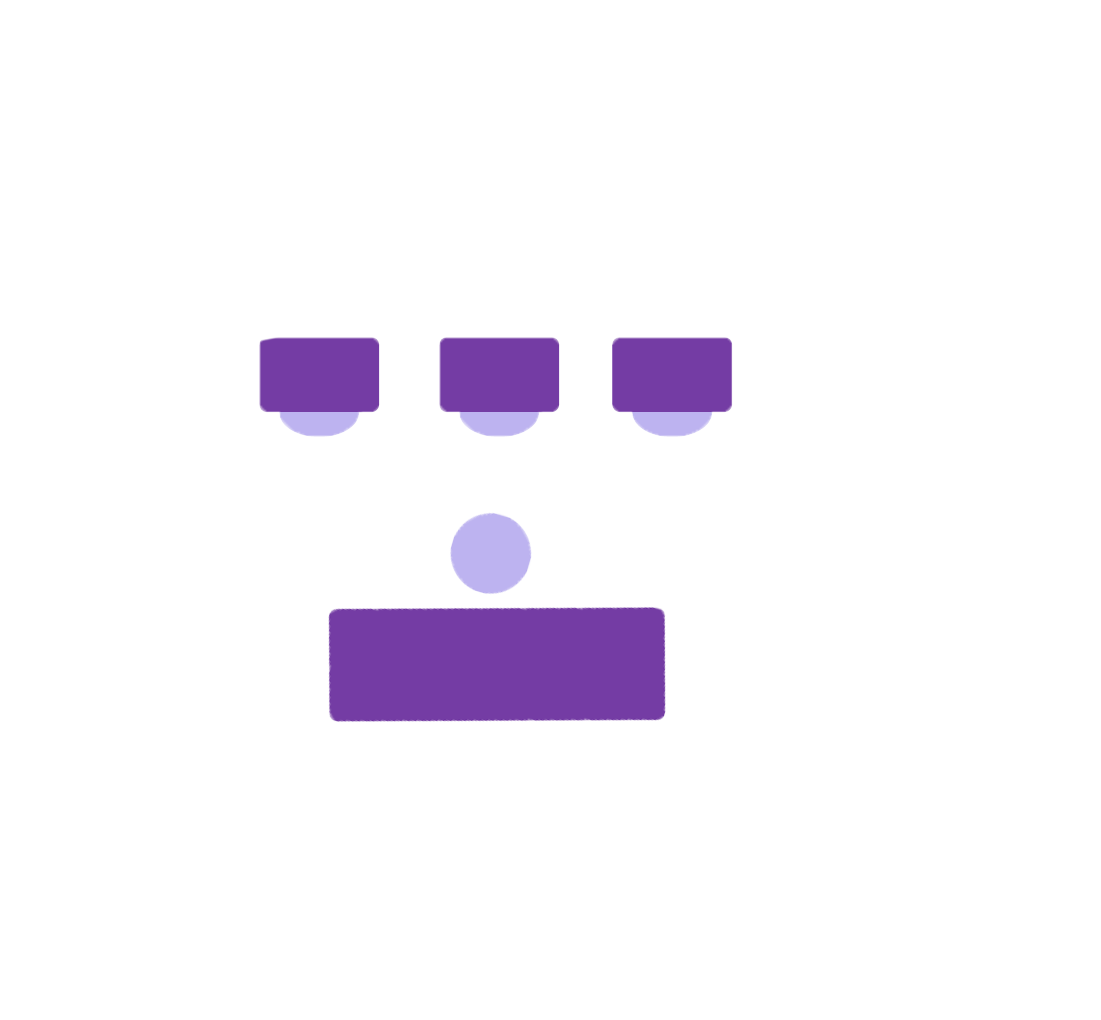 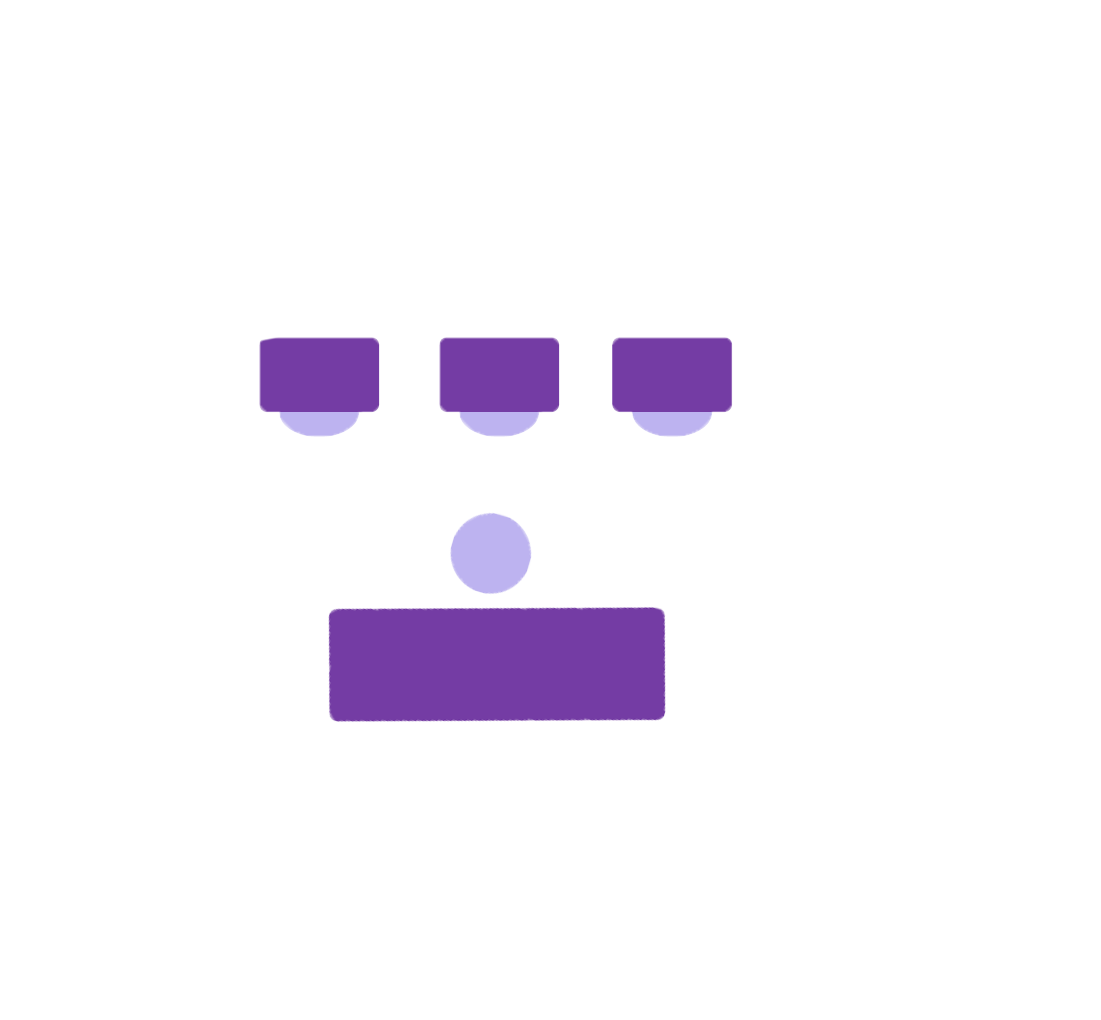 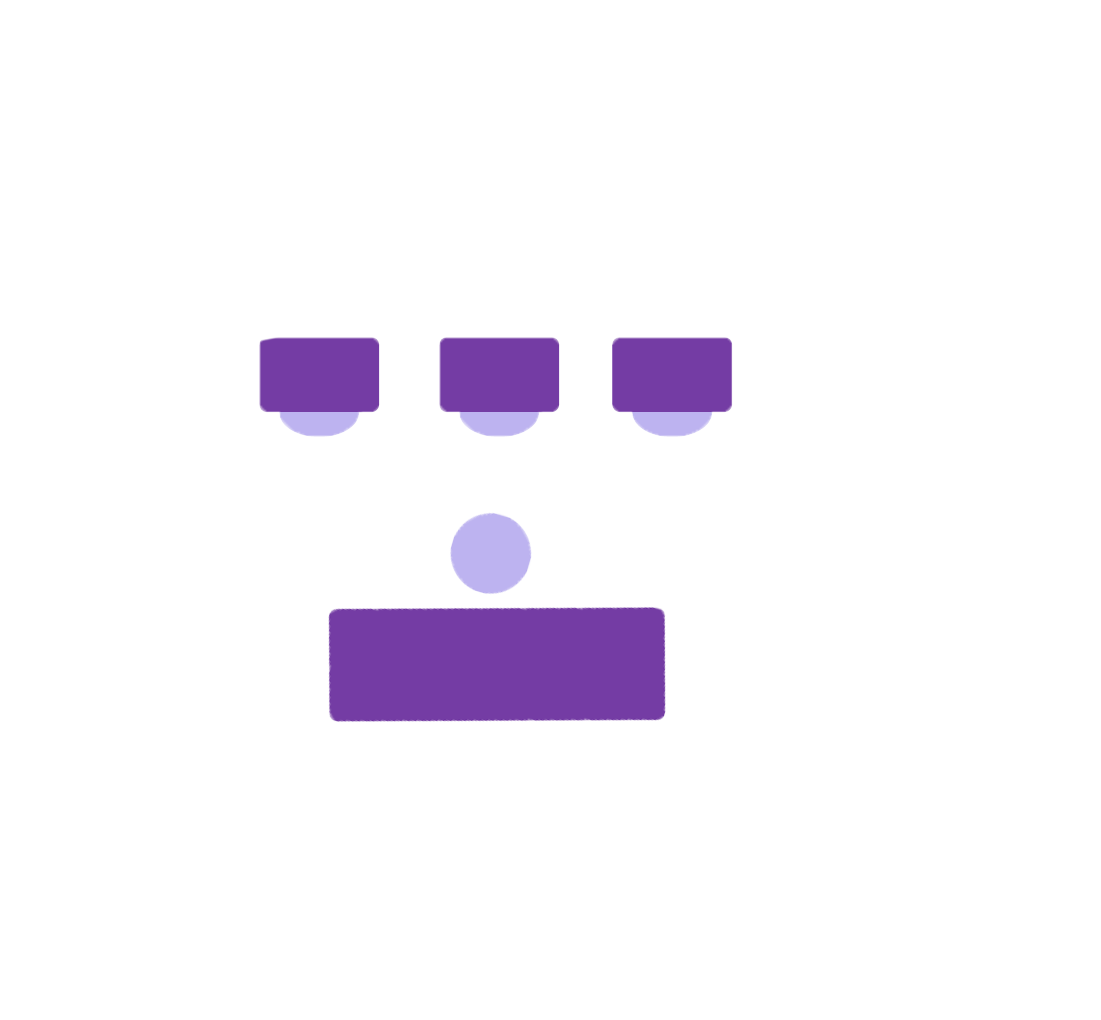 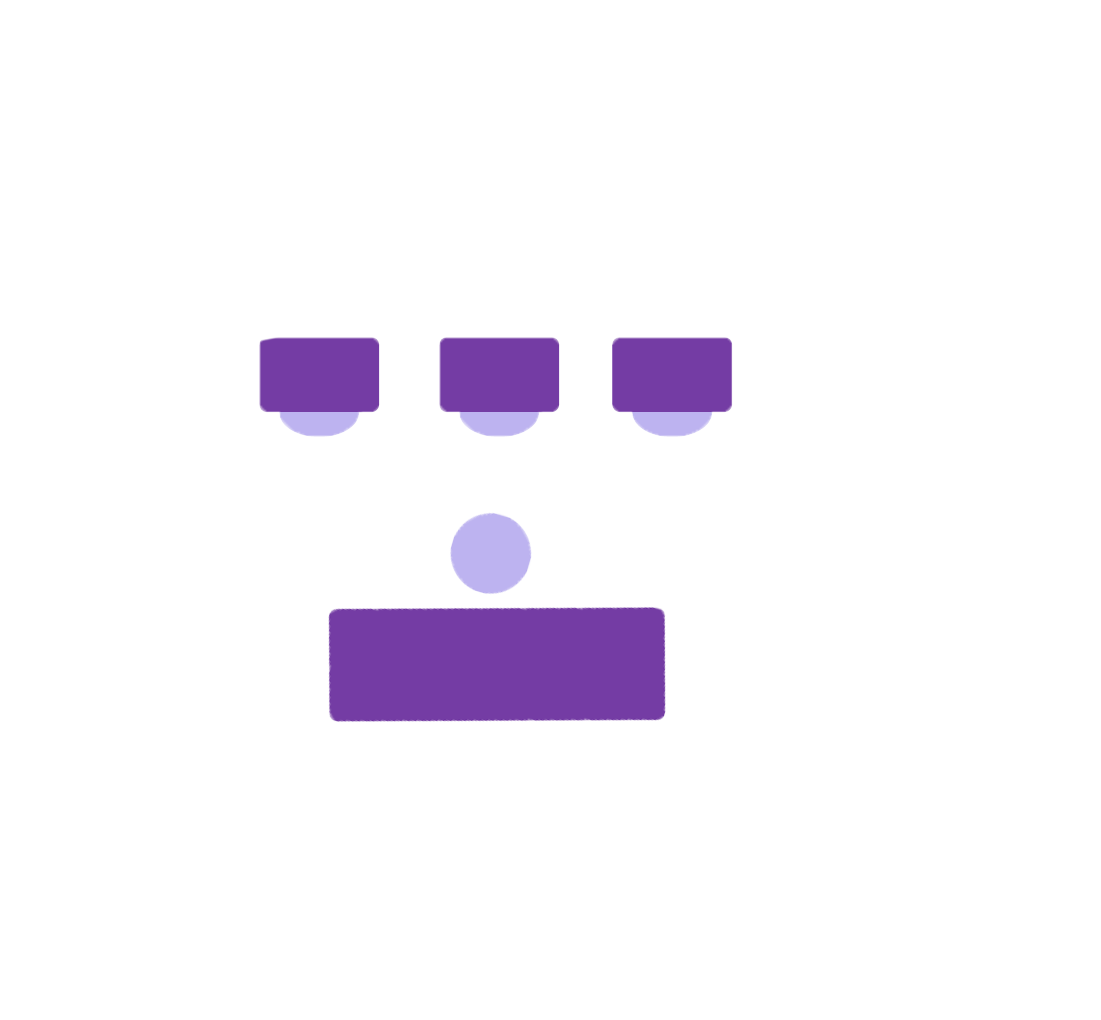 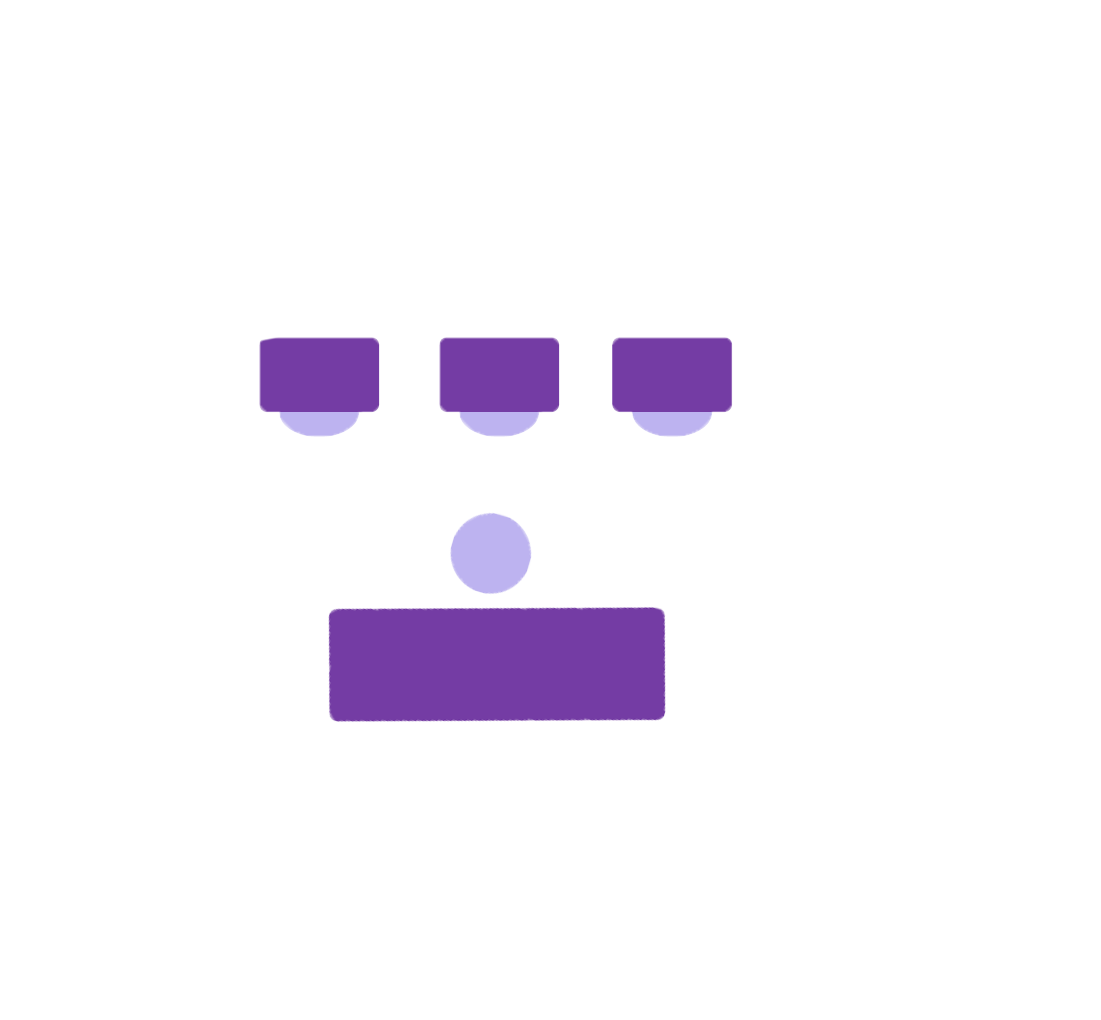 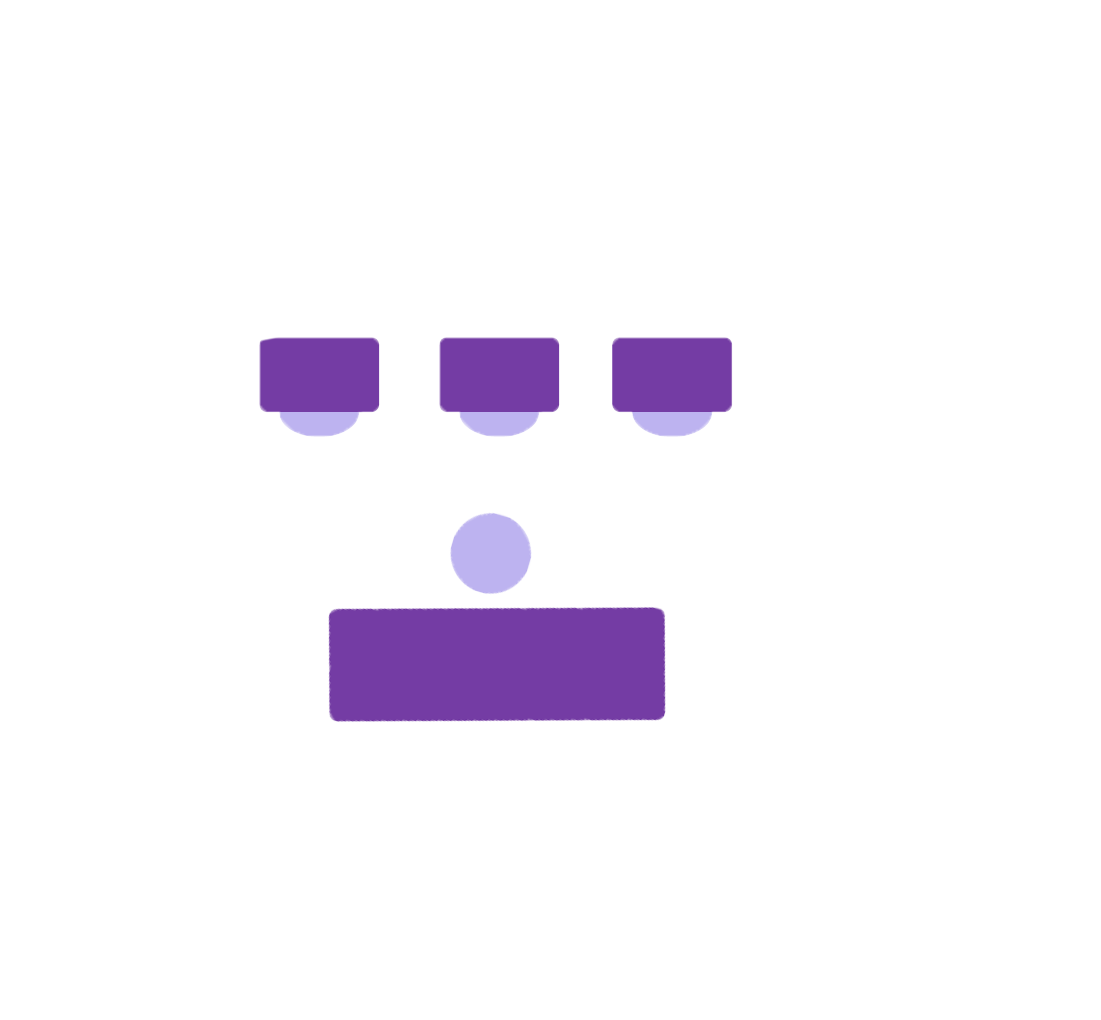 [Speaker Notes: 37 desks]